4-1
排列
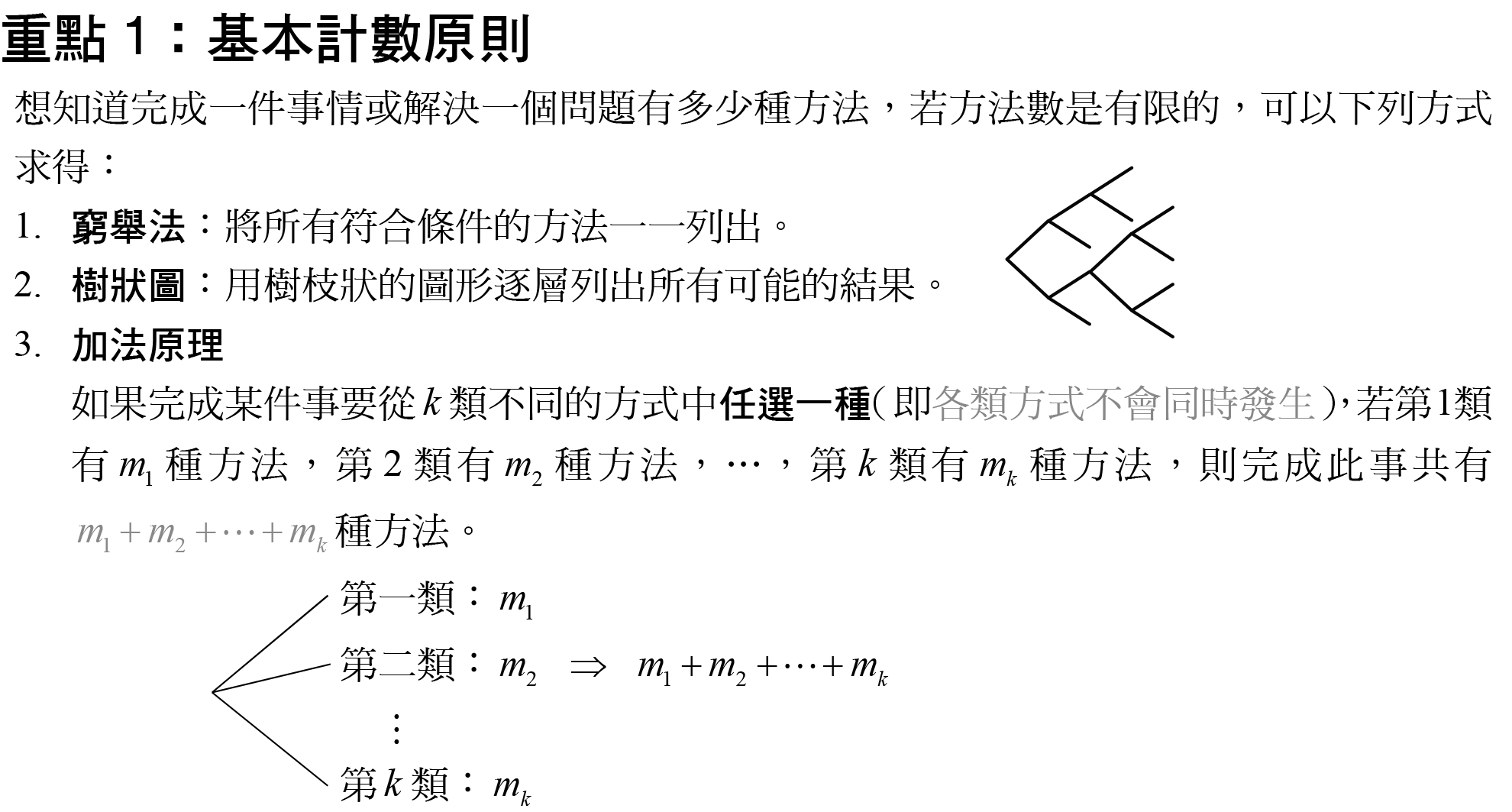 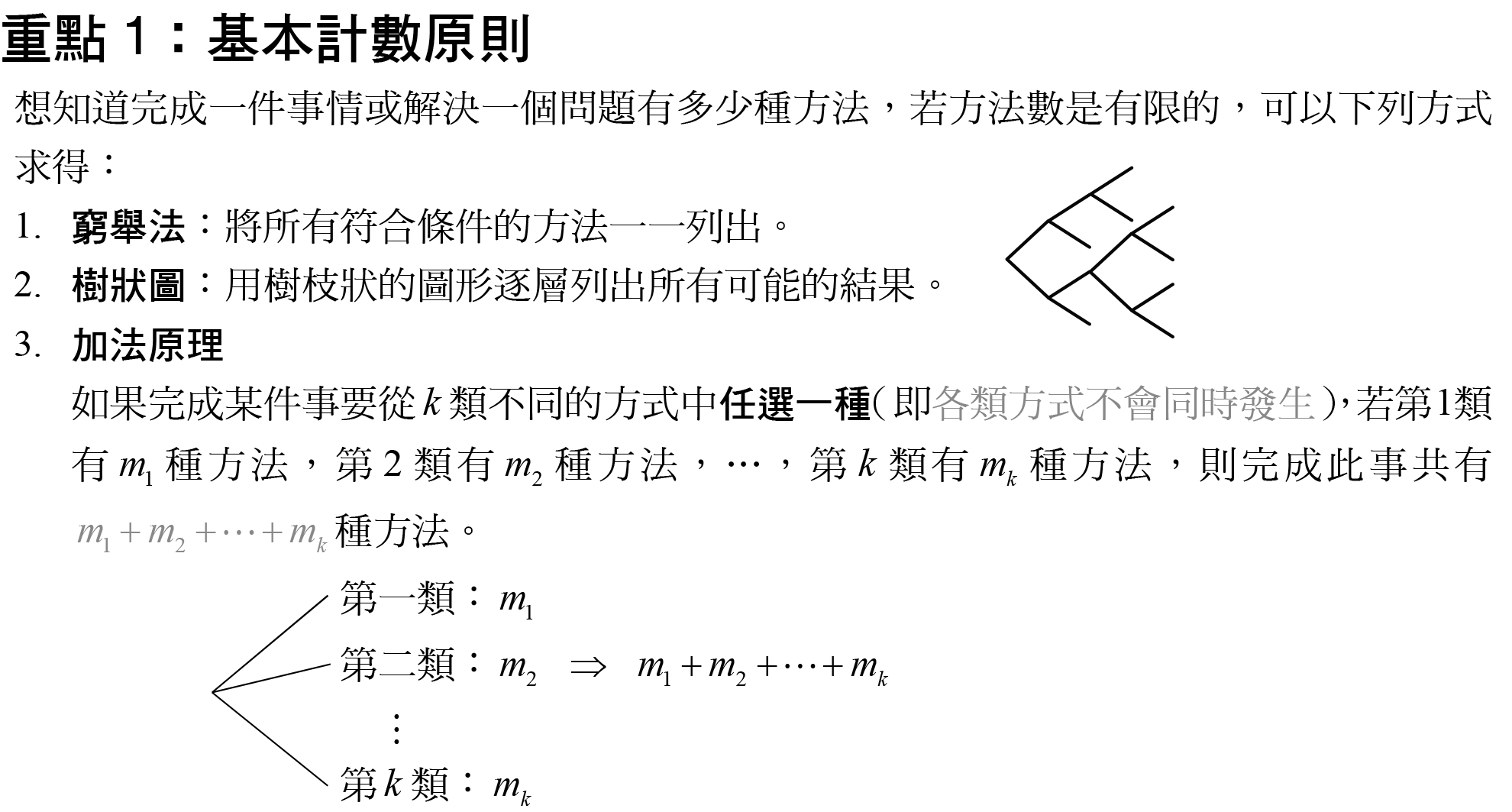 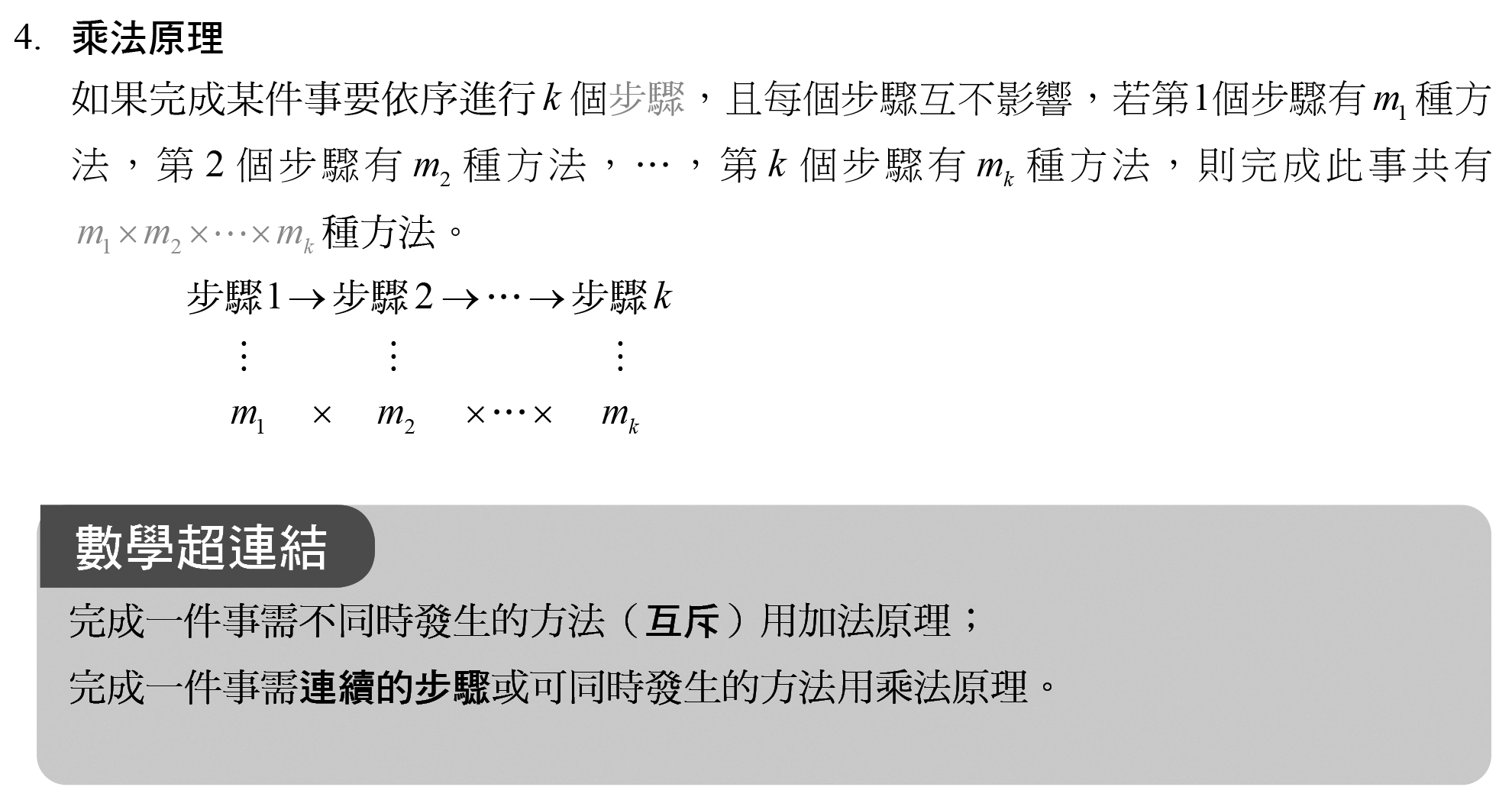 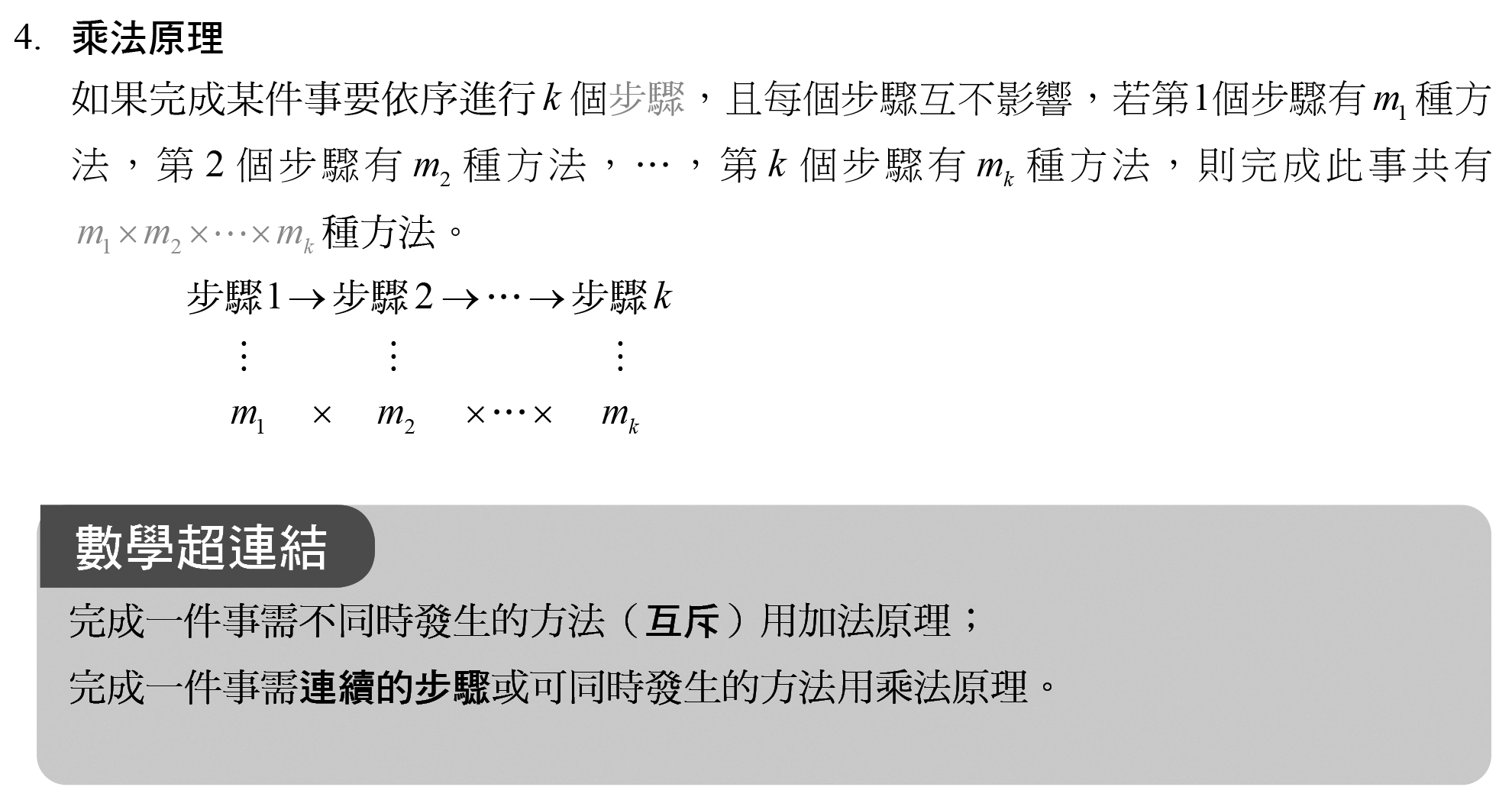 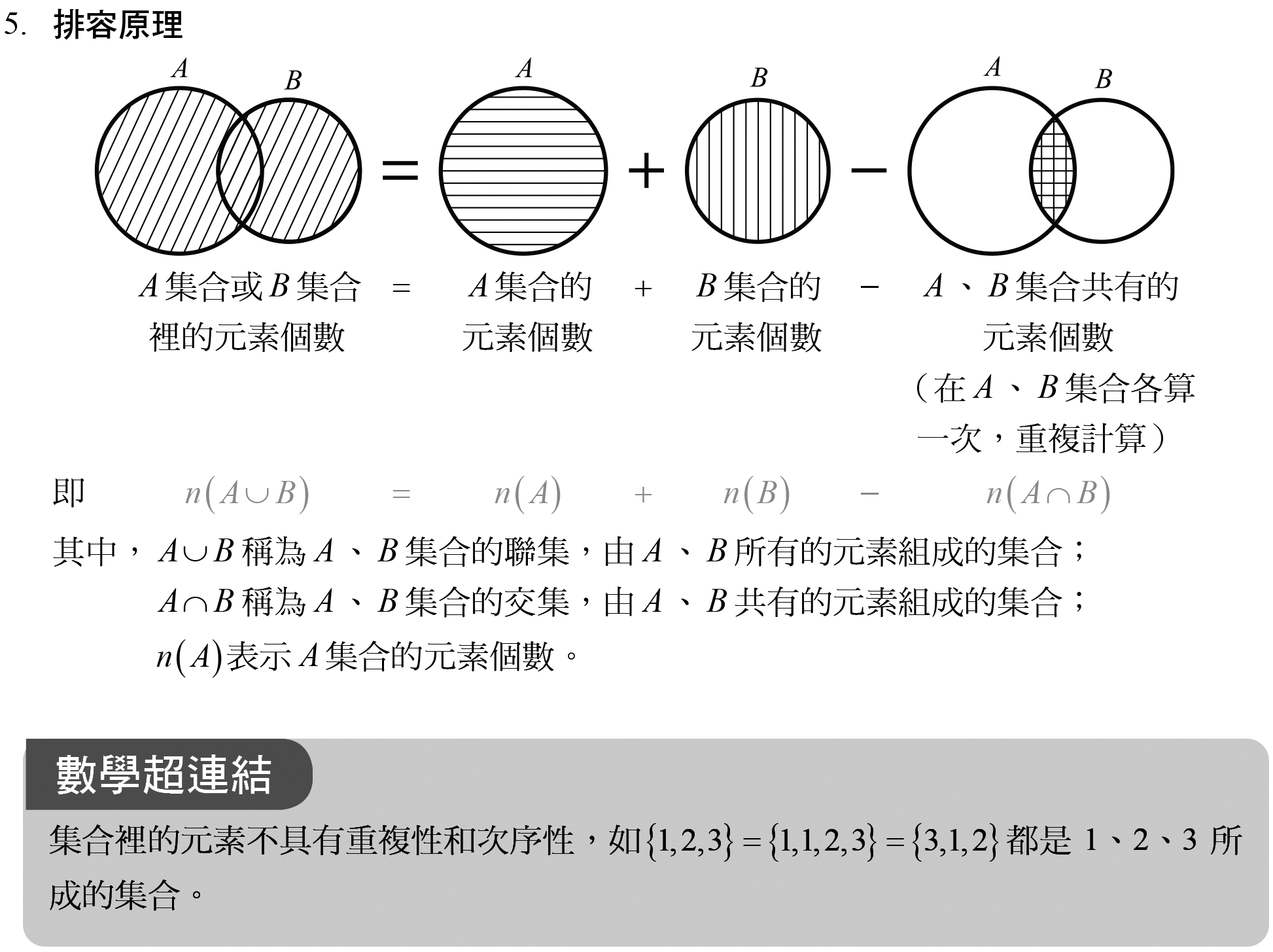 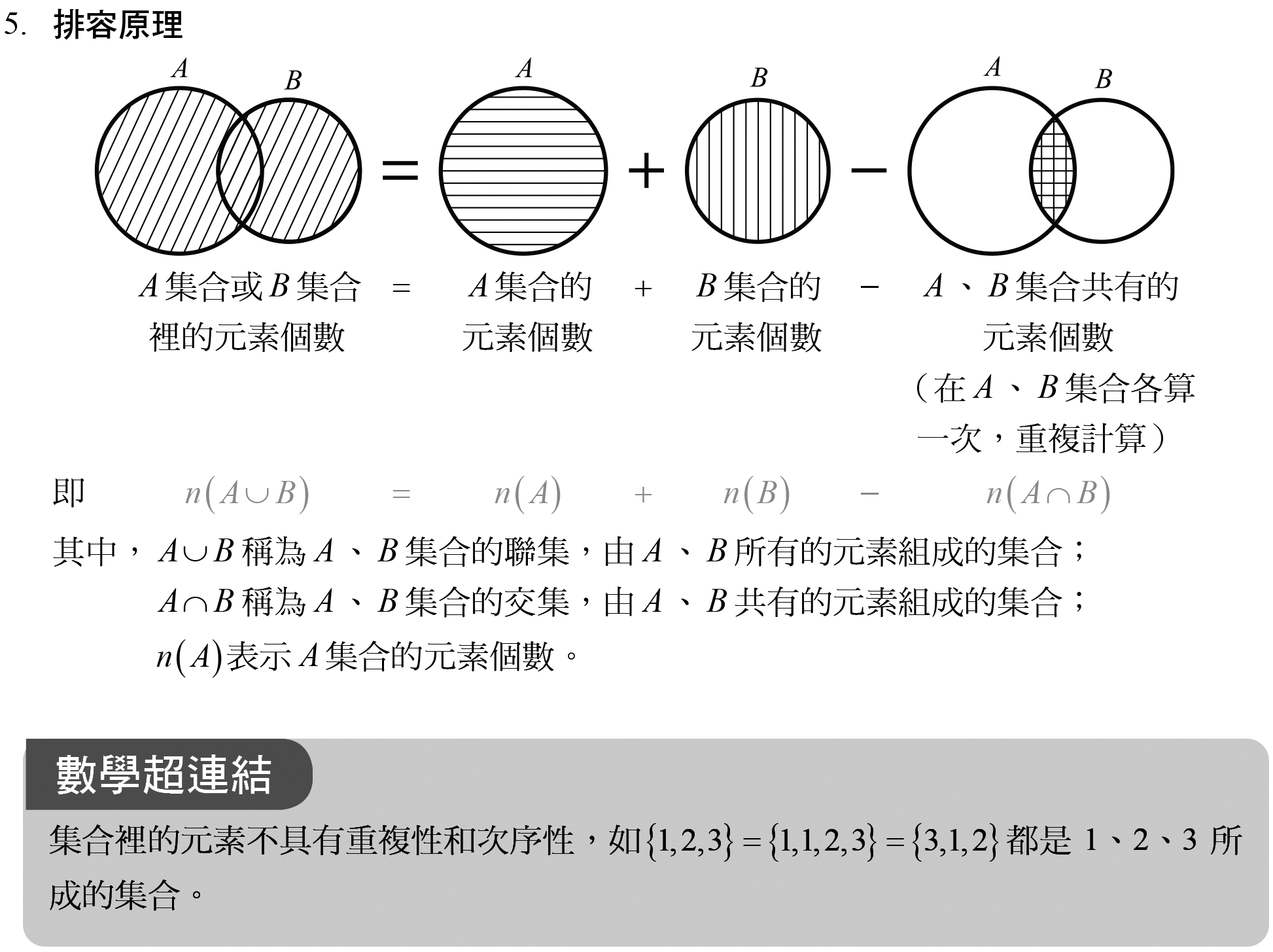 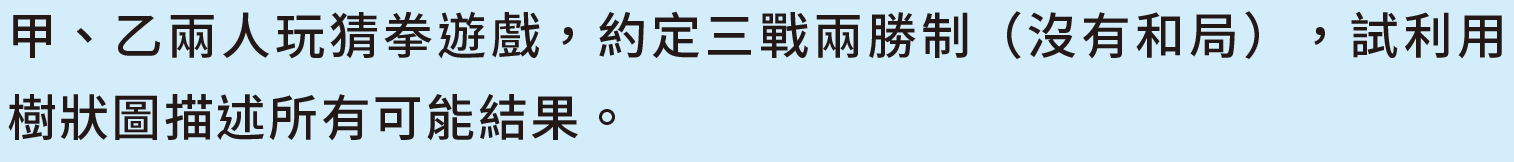 1
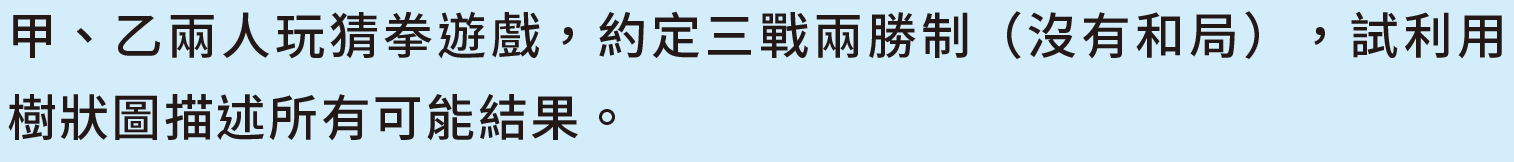 1
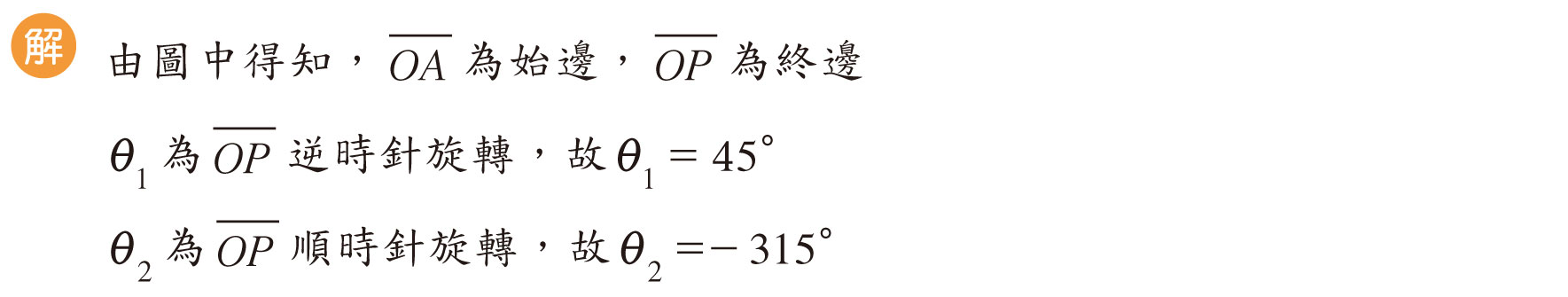 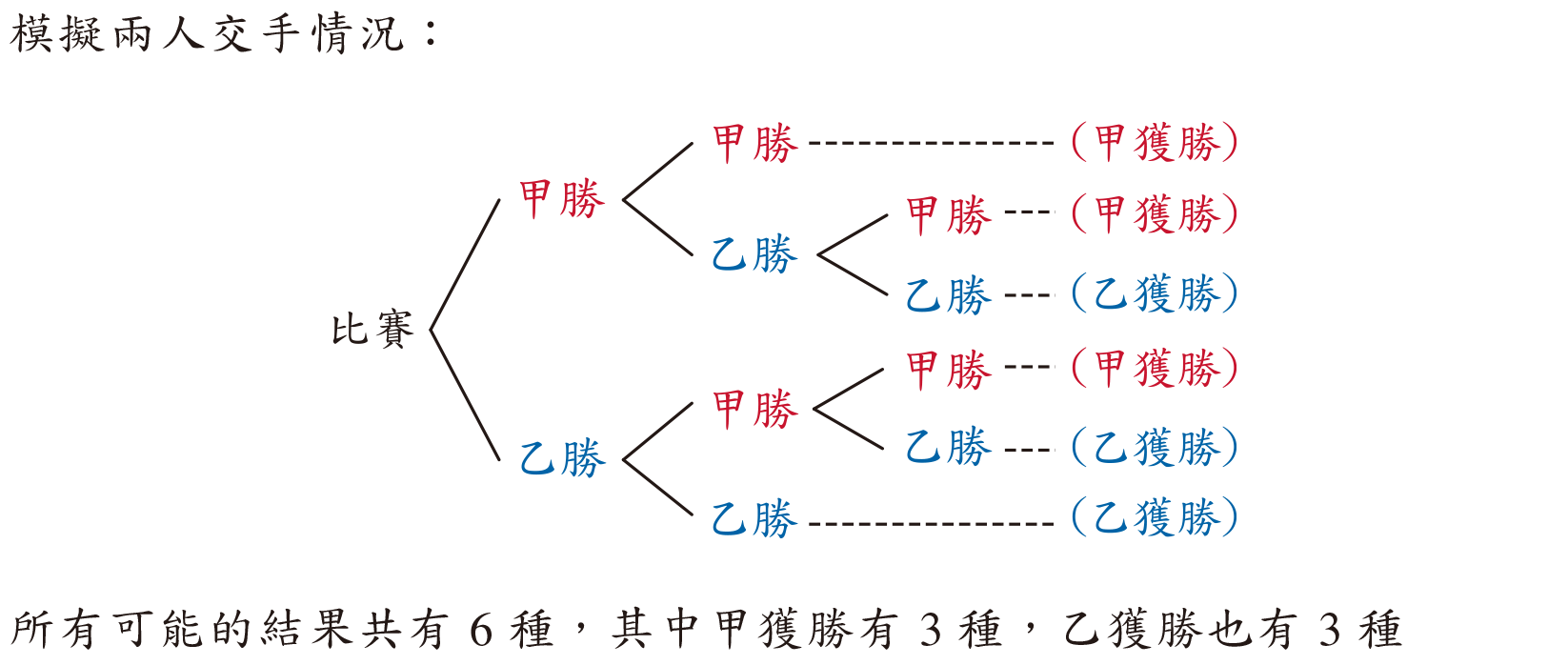 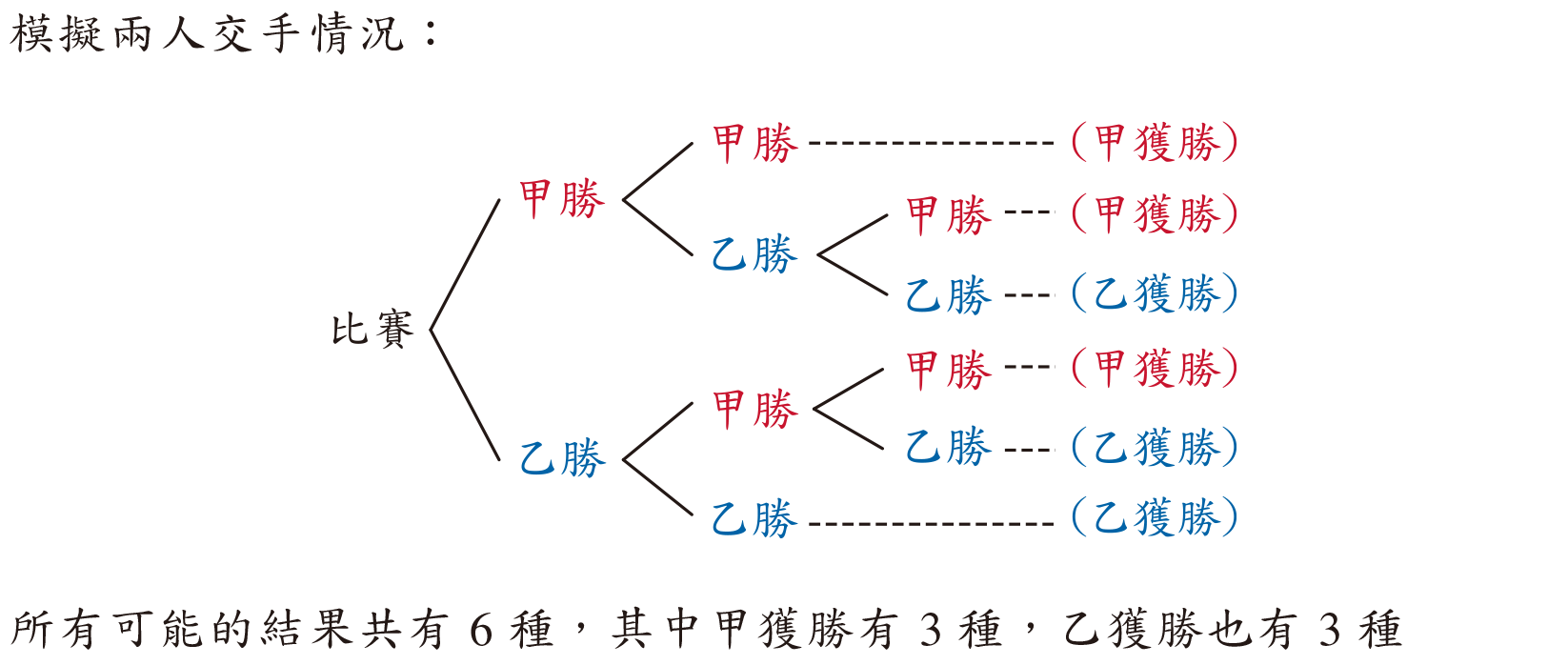 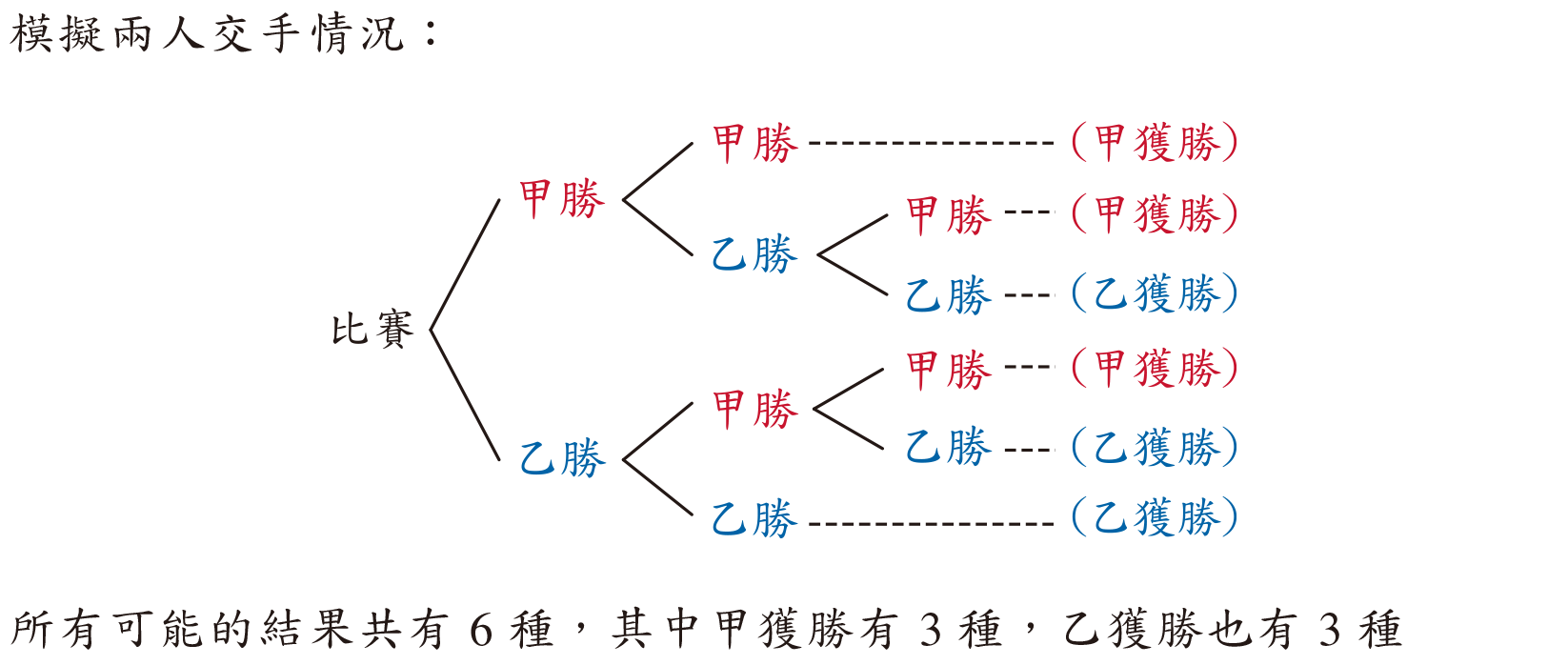 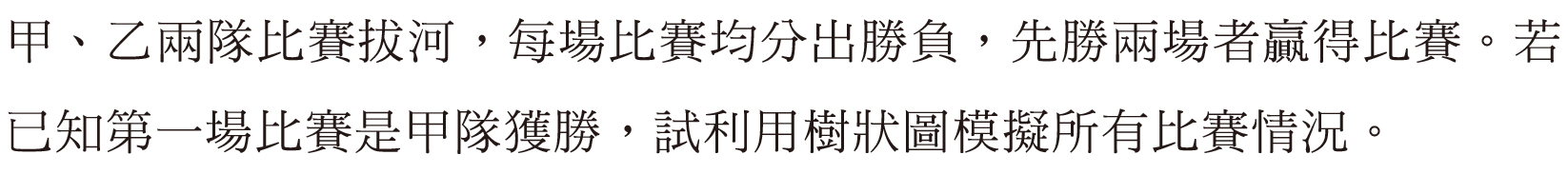 1
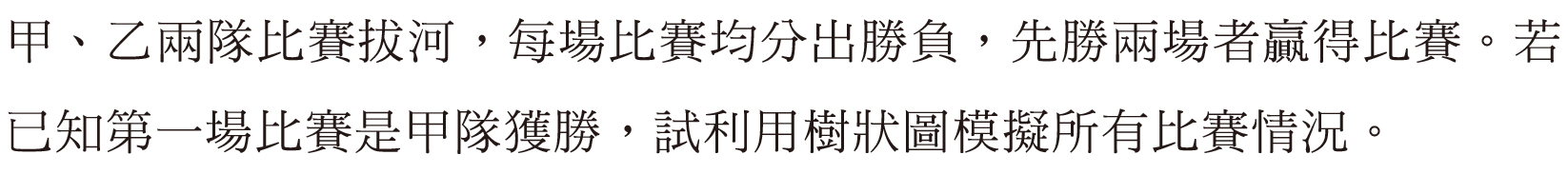 1
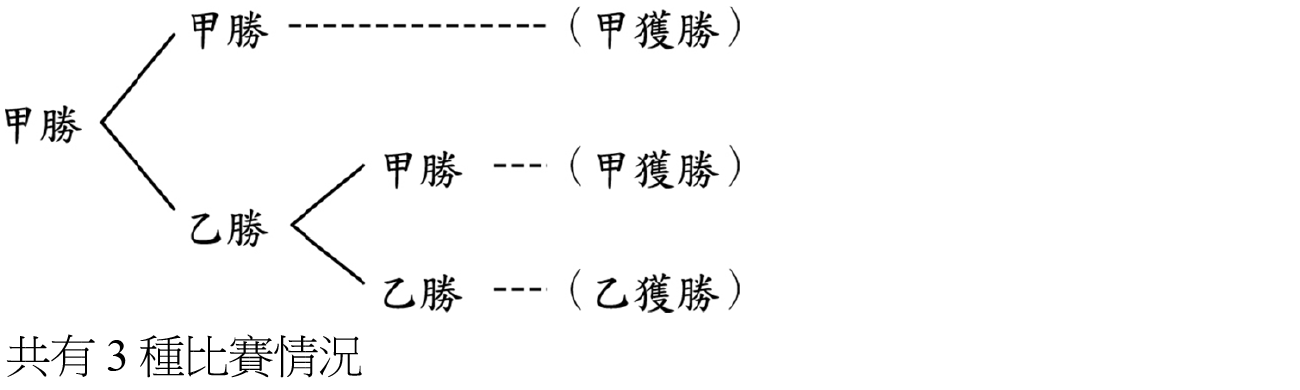 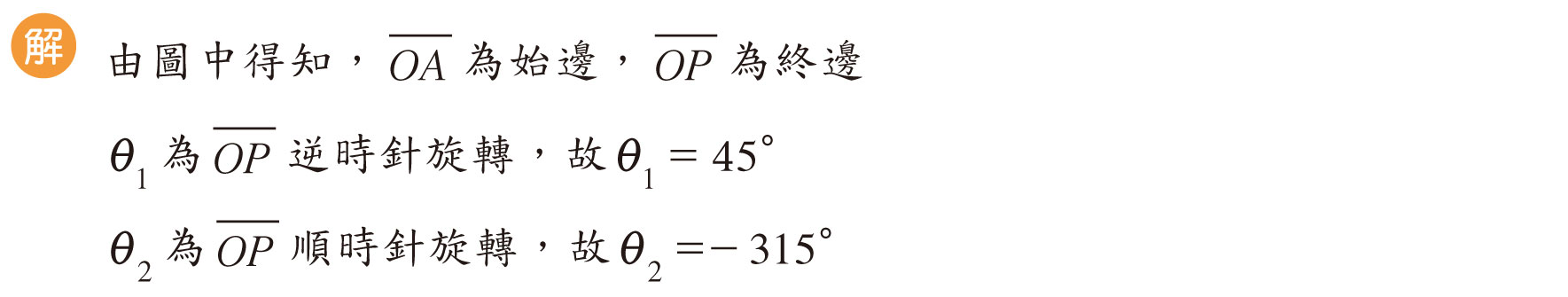 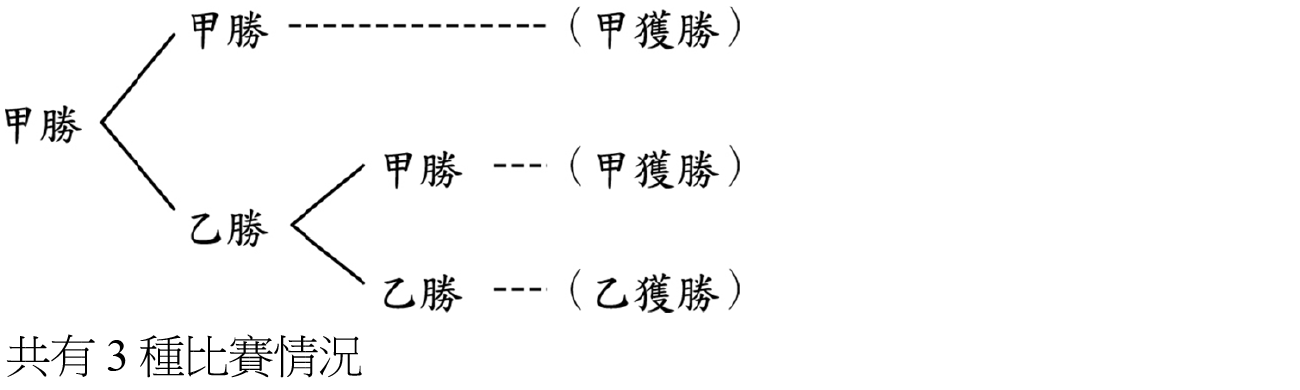 利用樹狀圖列出所有可能情形
1
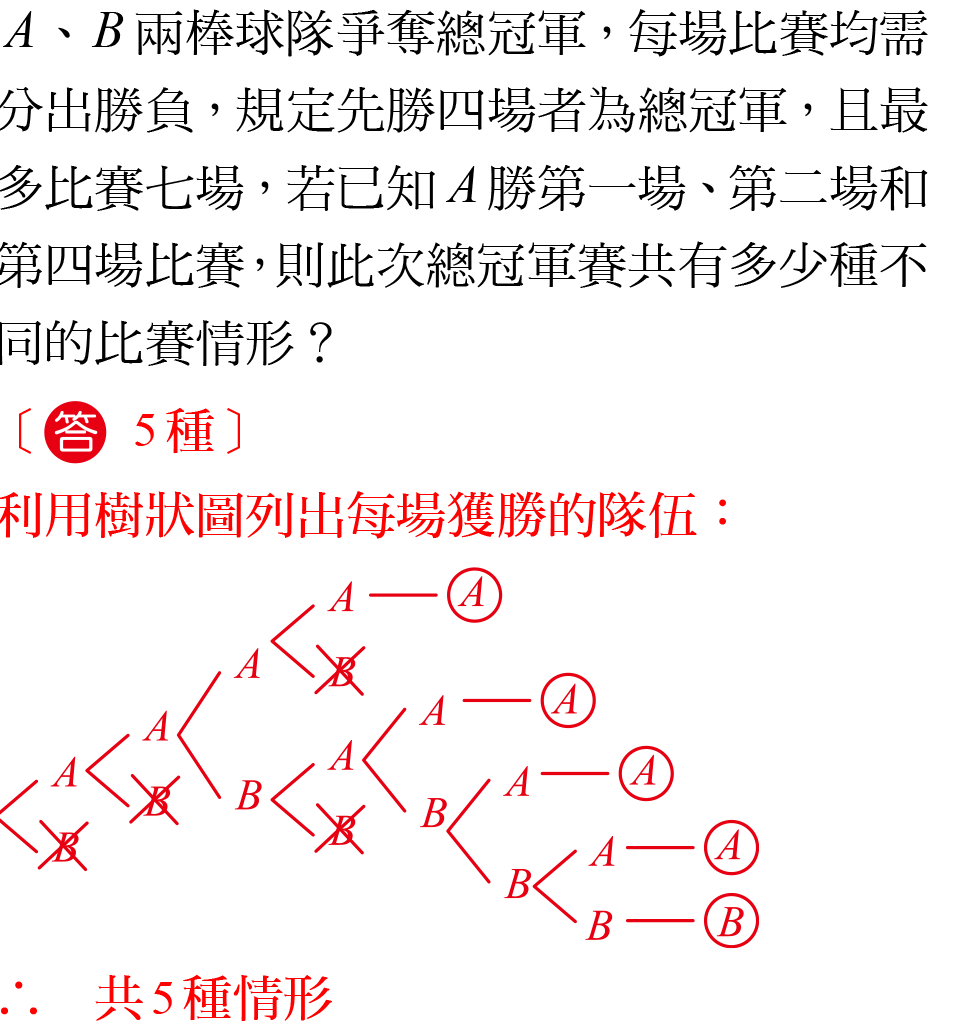 利用樹狀圖列出所有可能情形
1
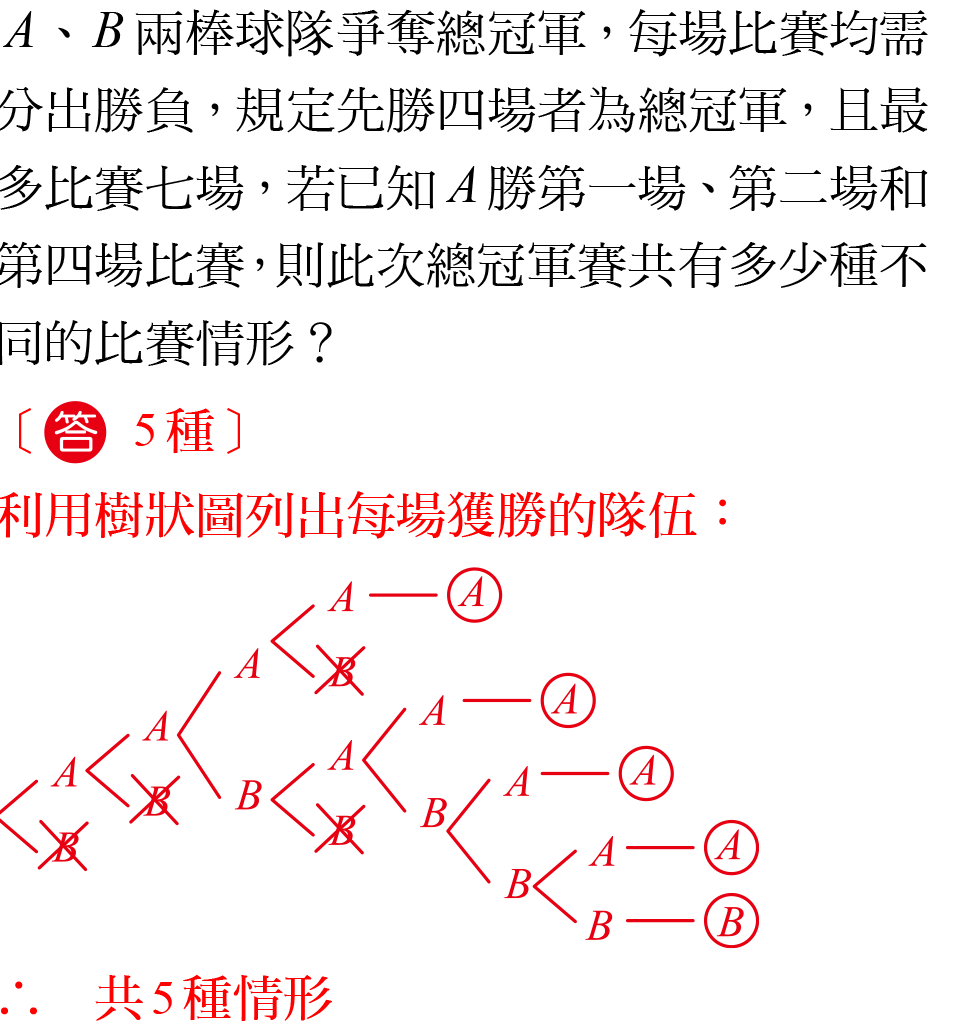 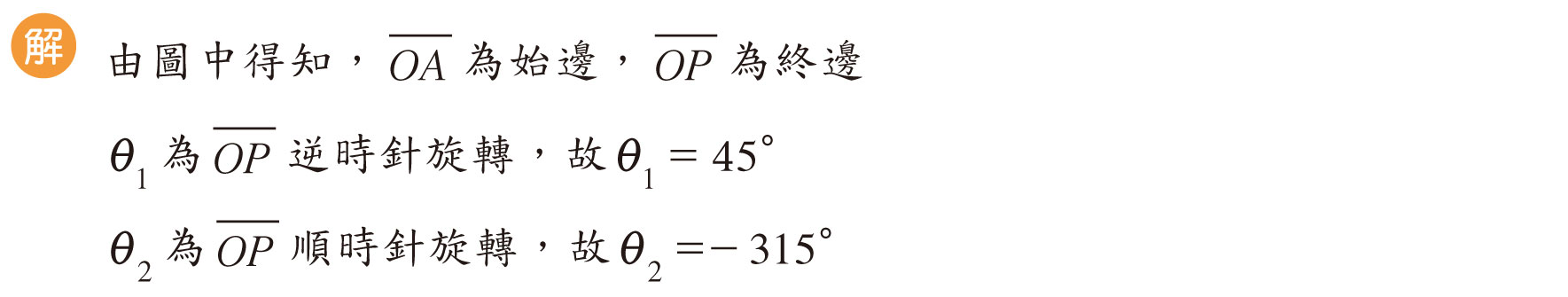 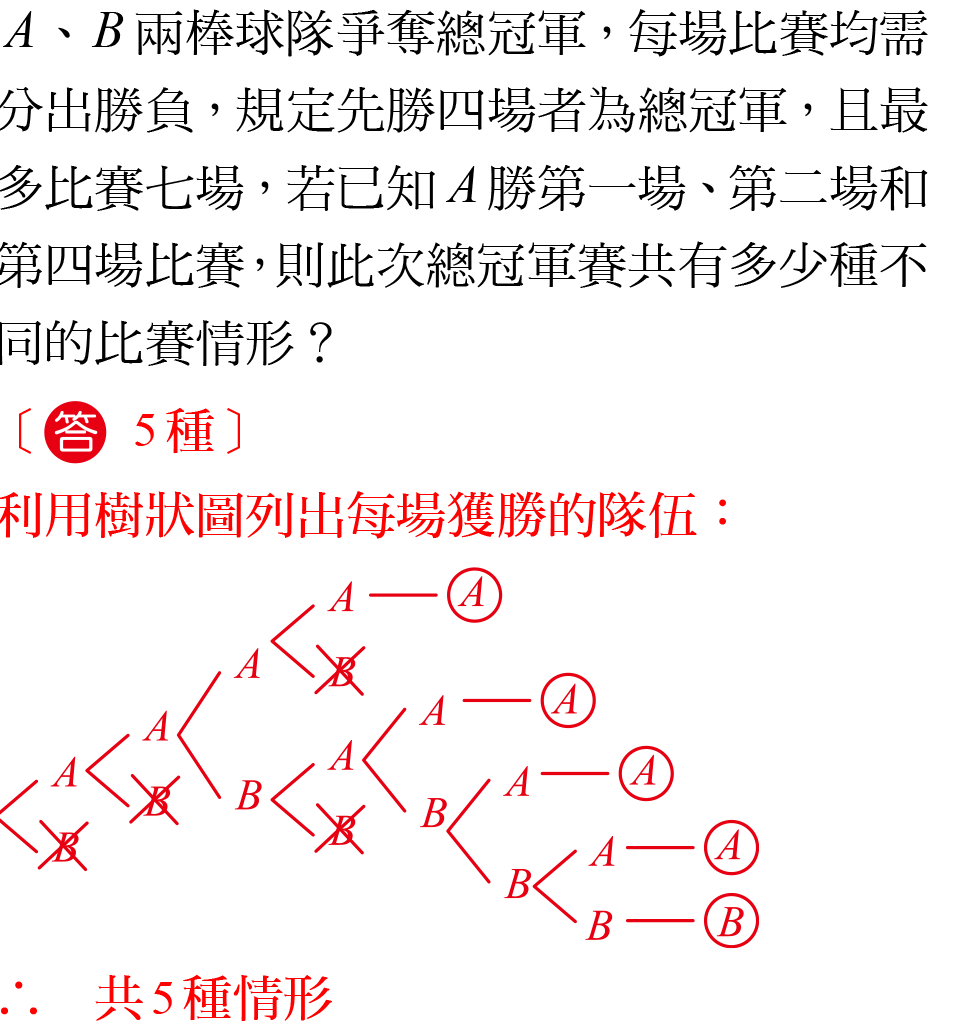 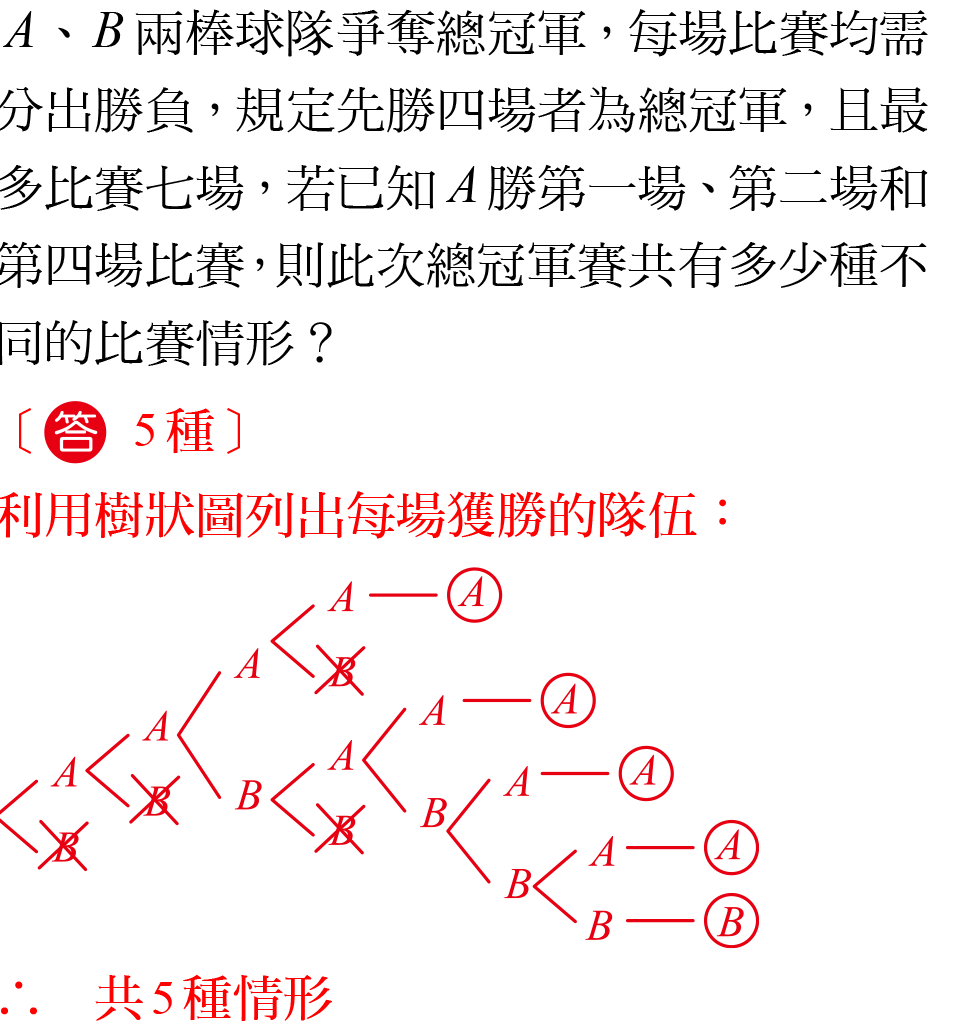 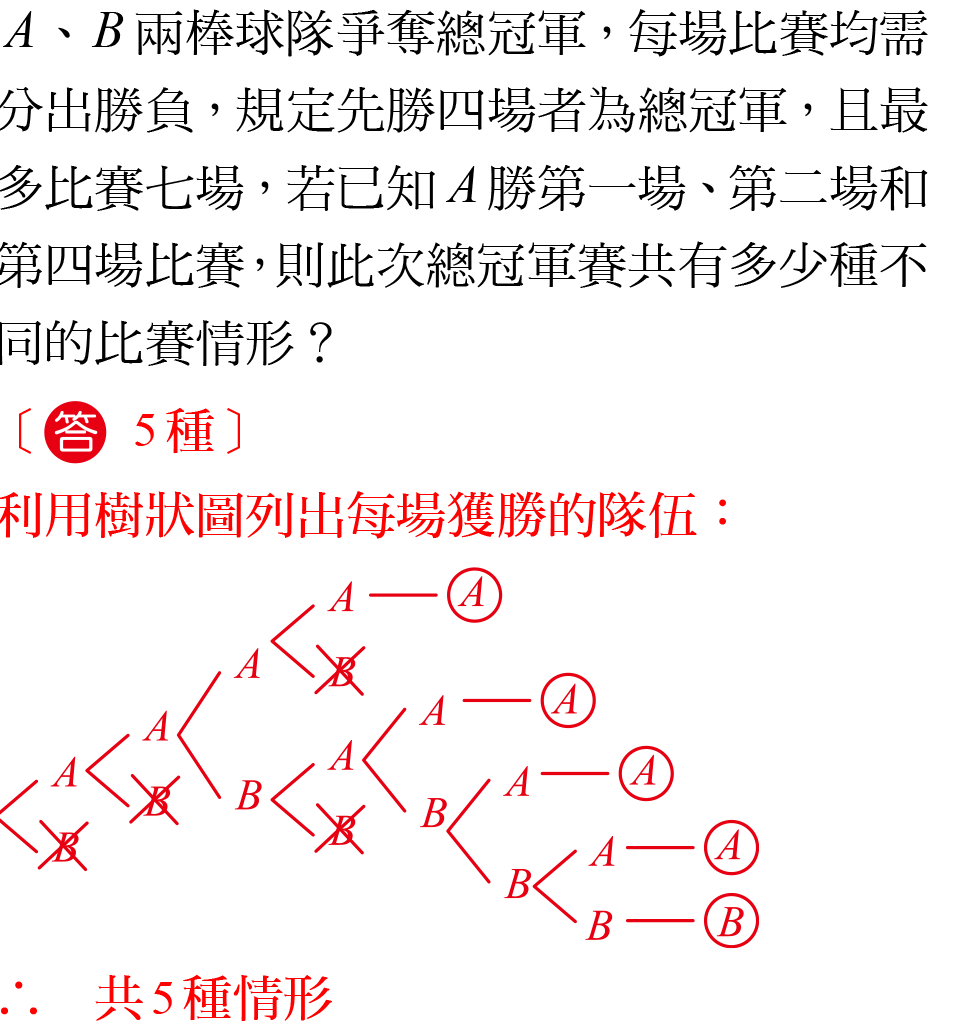 利用樹狀圖列出所有可能情形
1
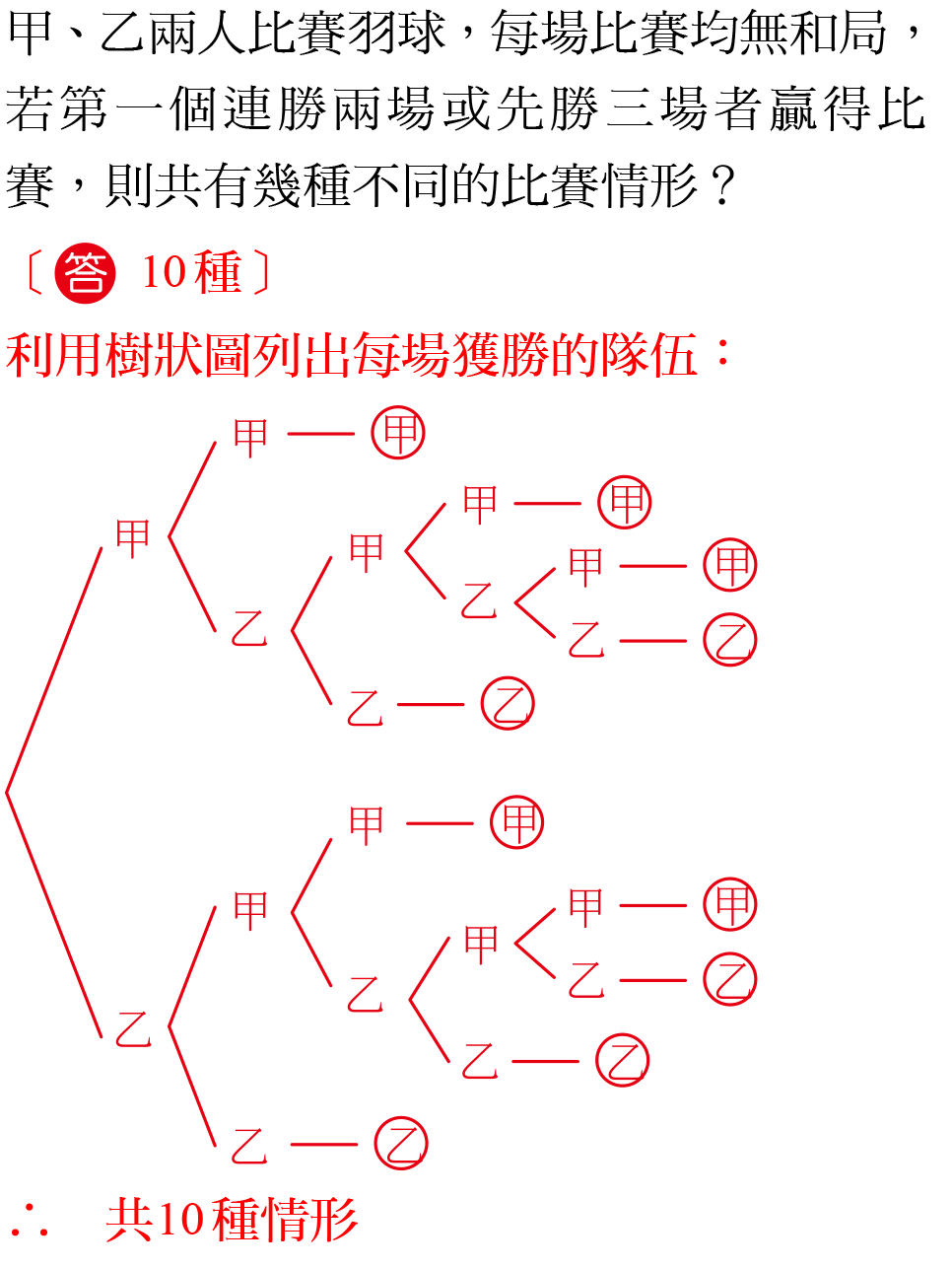 利用樹狀圖列出所有可能情形
1
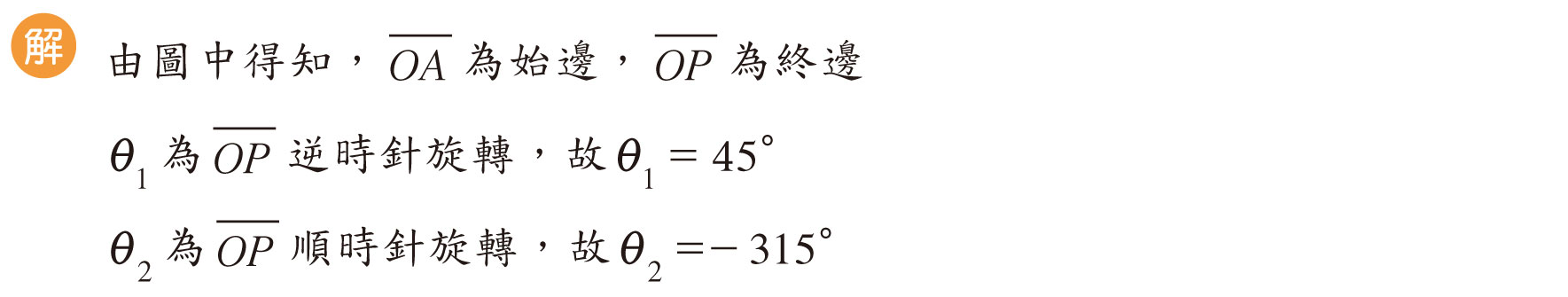 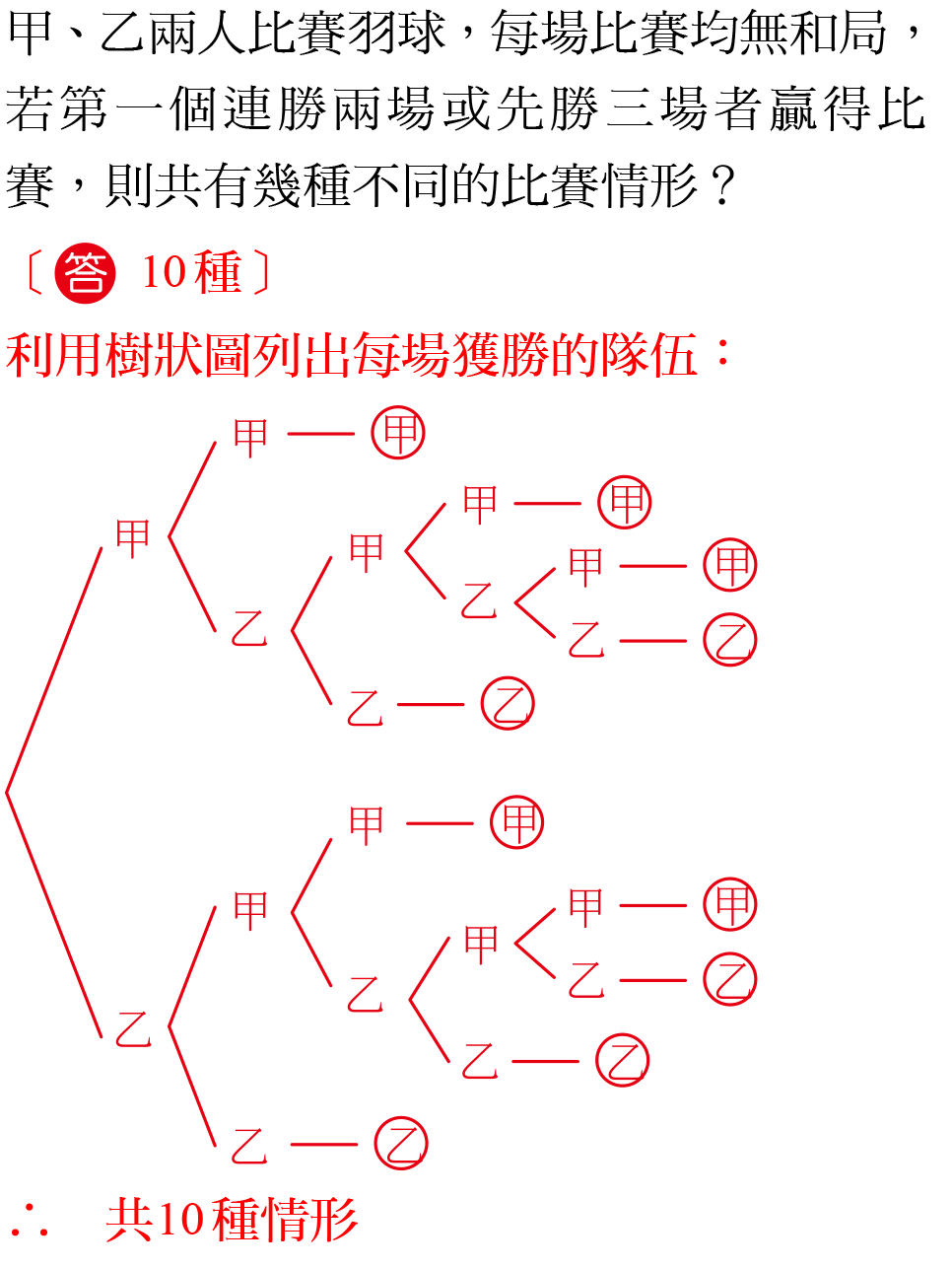 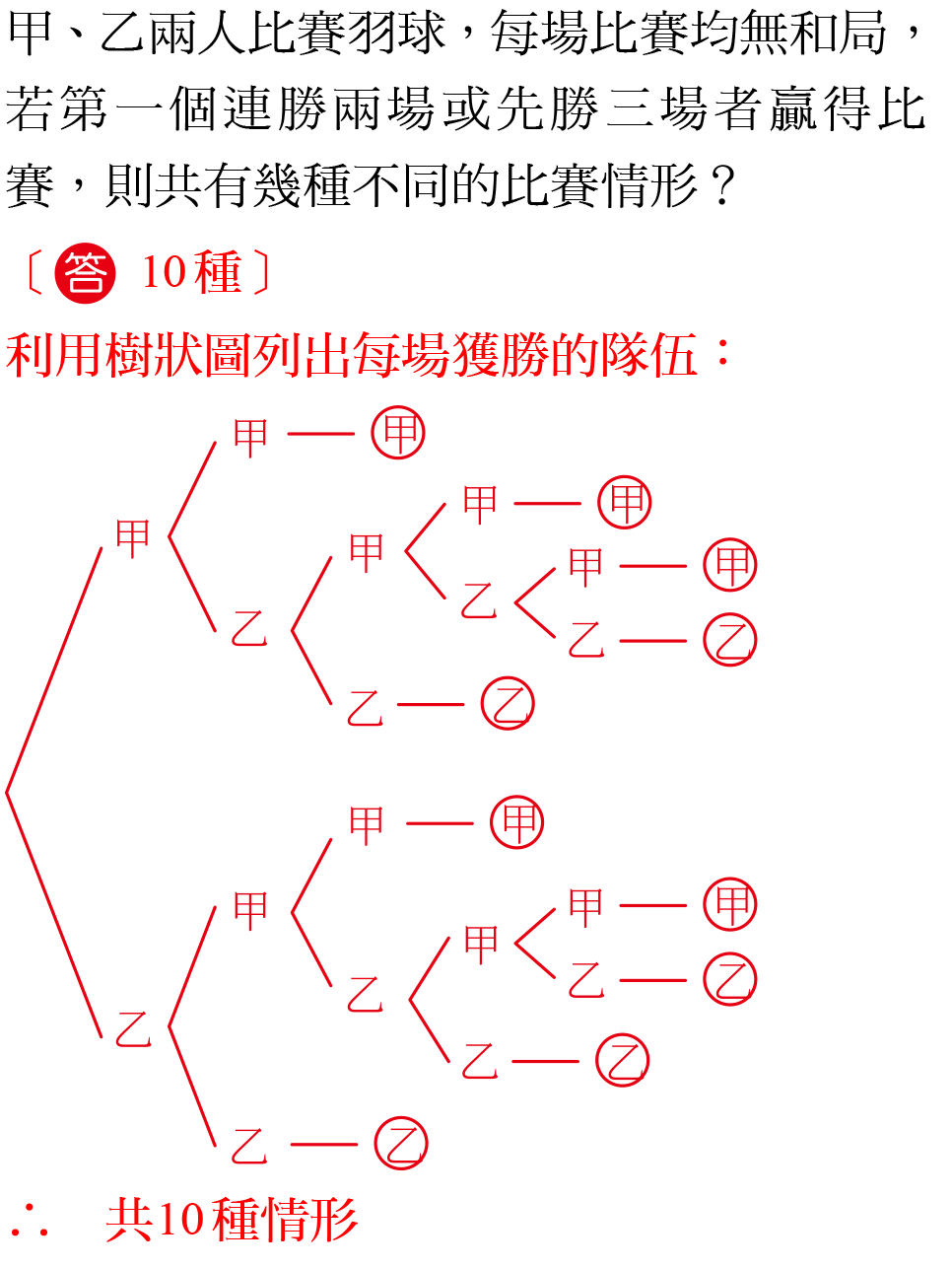 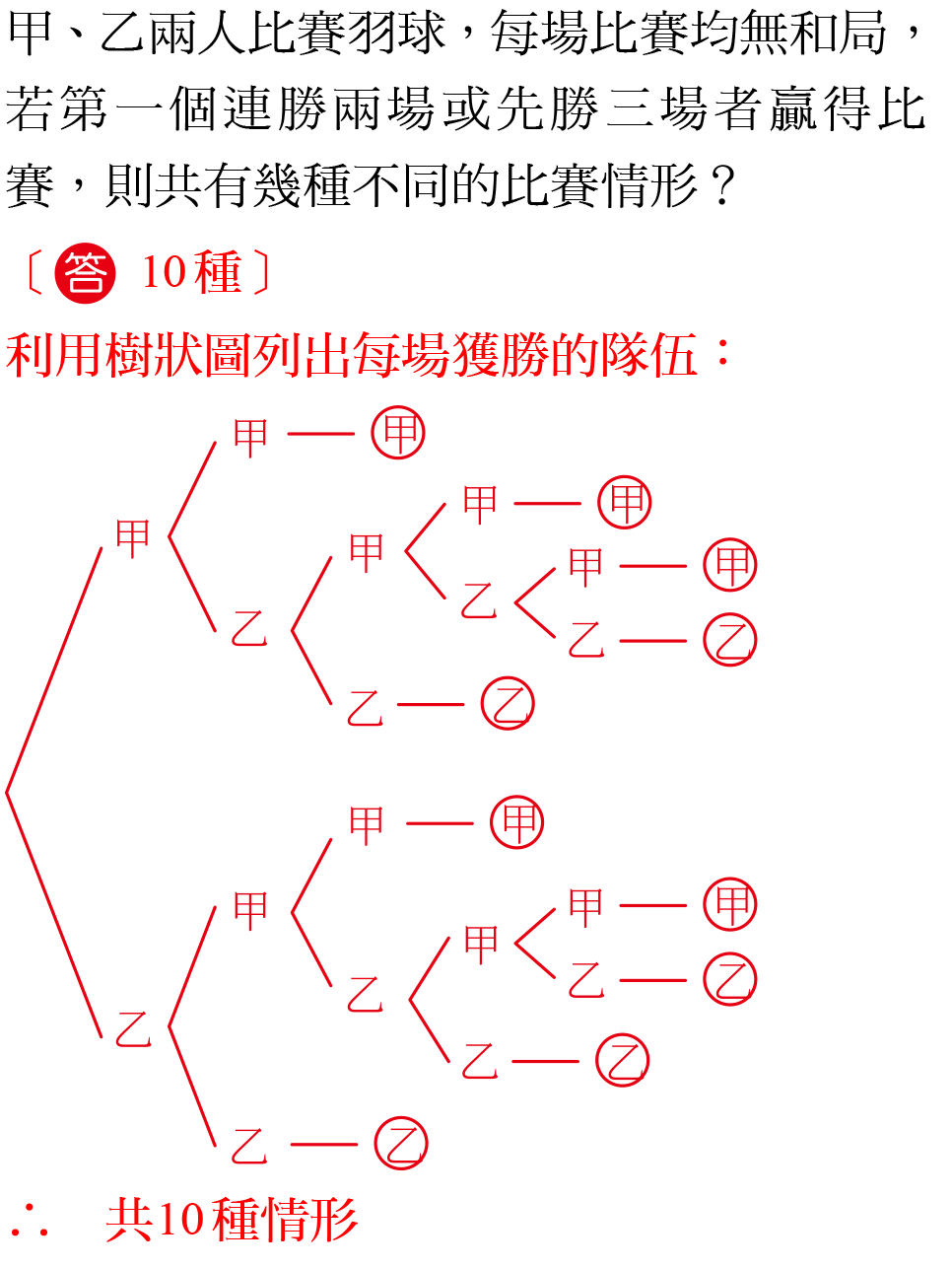 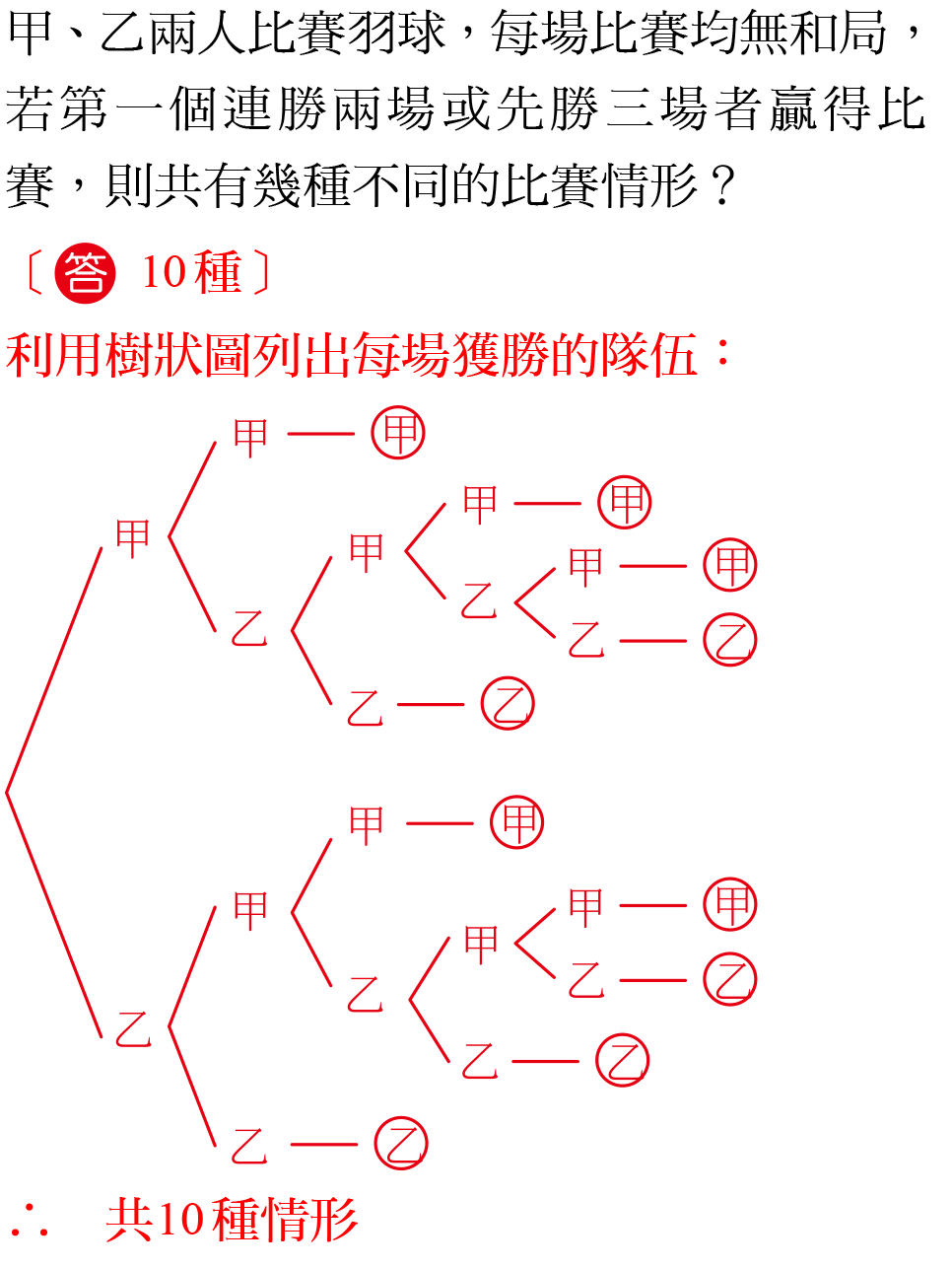 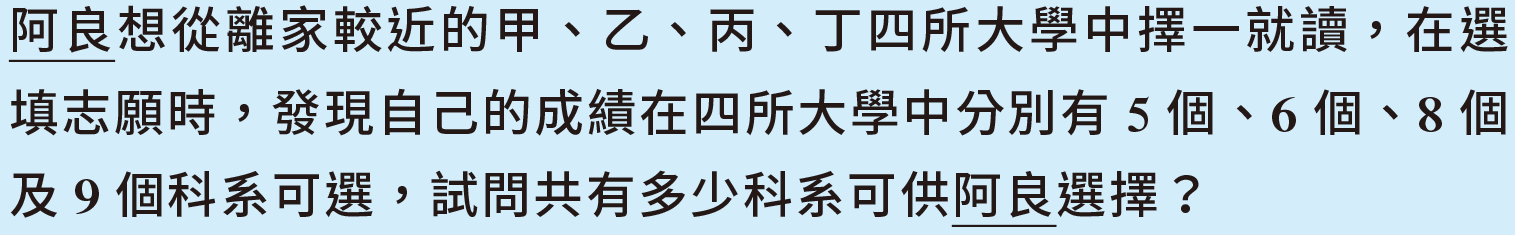 2
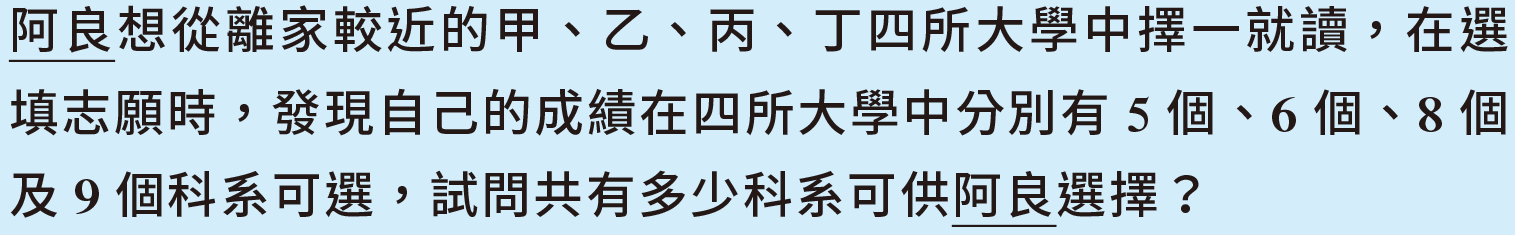 2
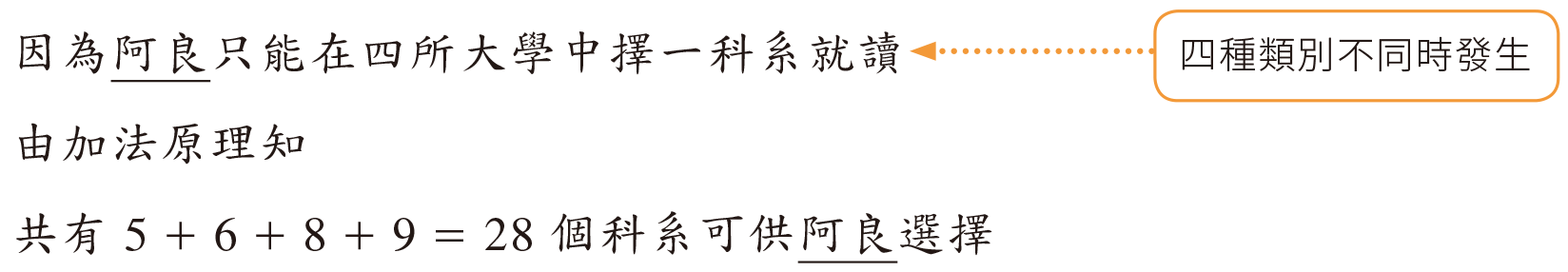 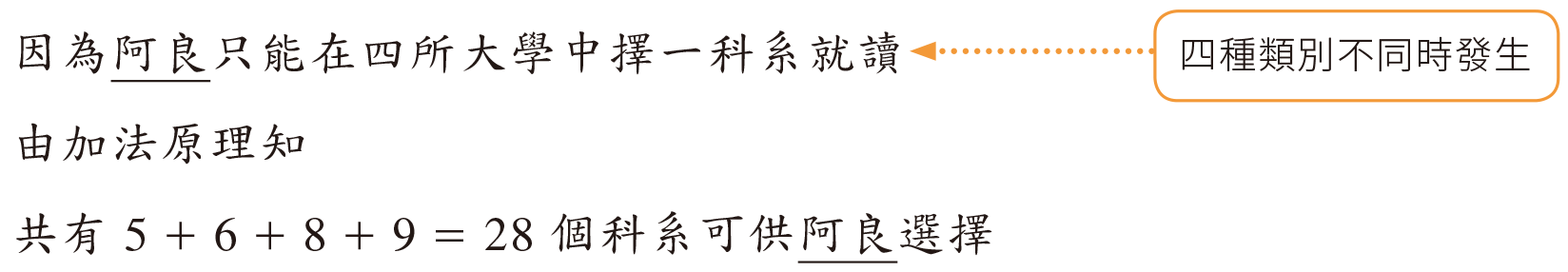 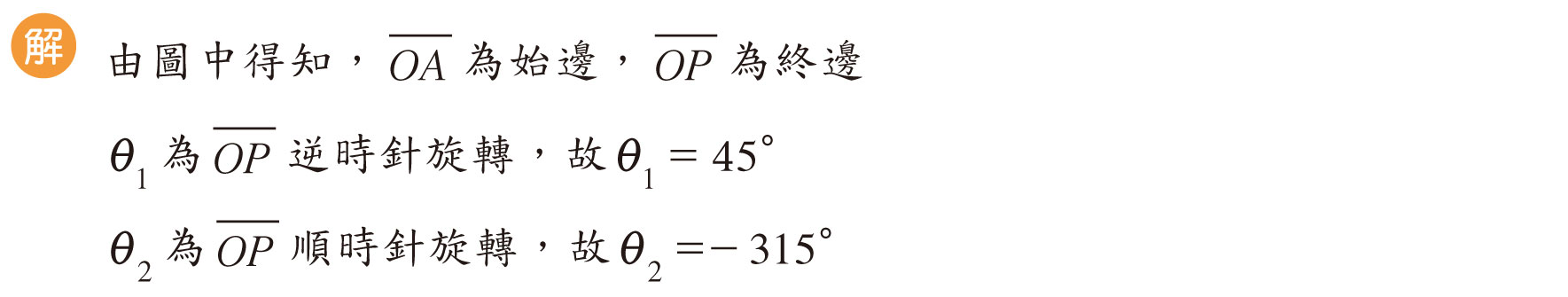 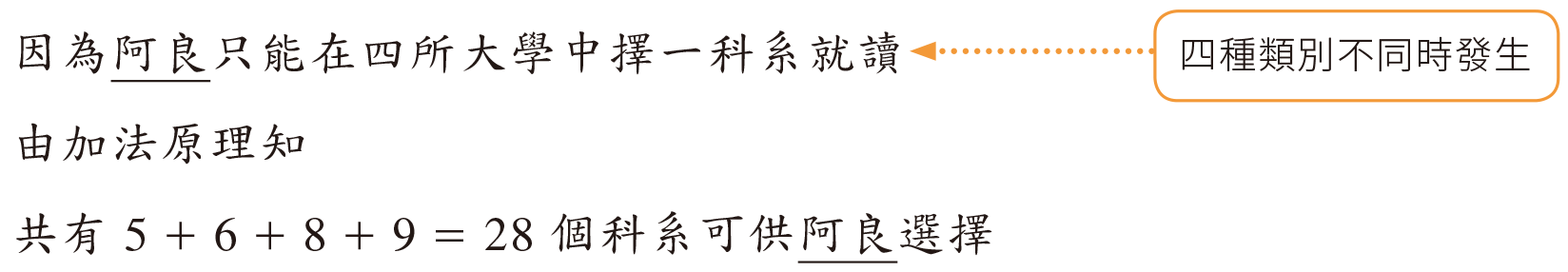 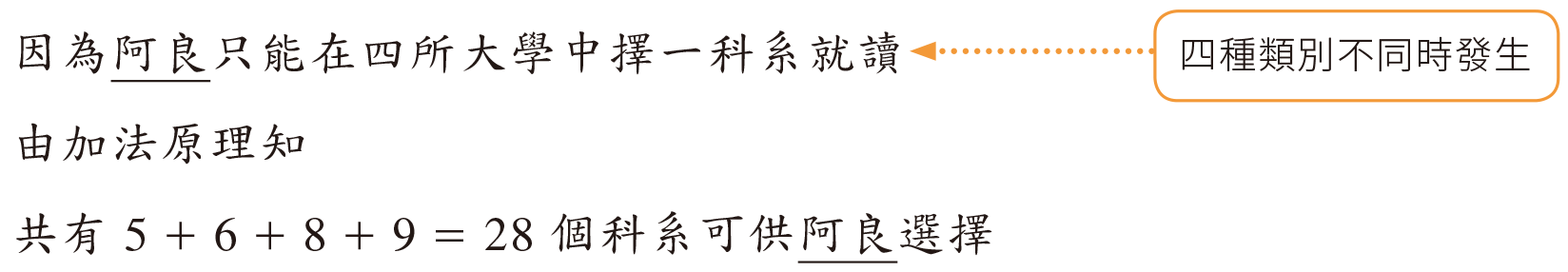 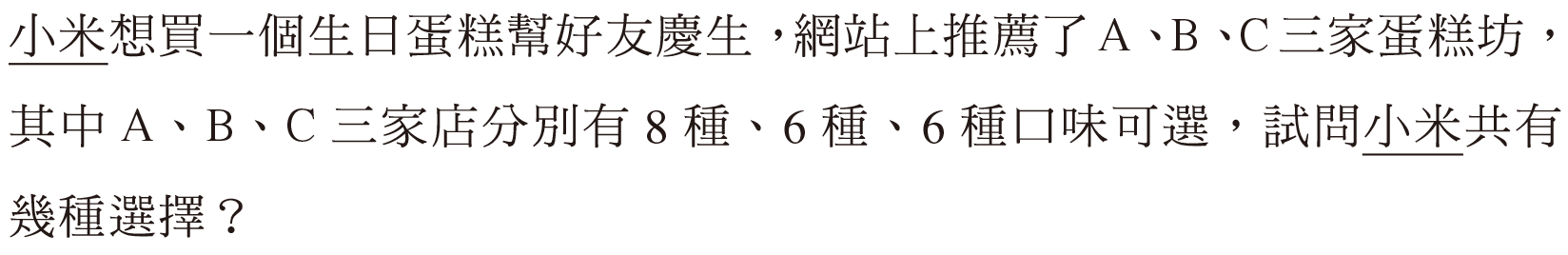 2
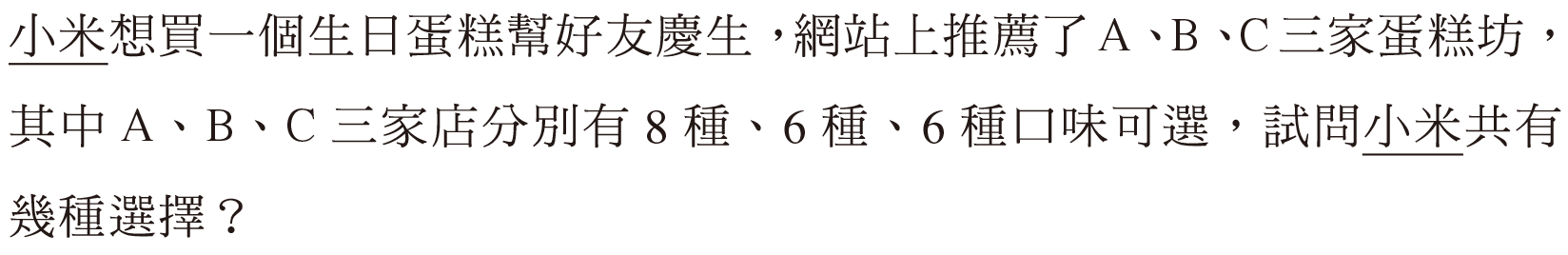 2
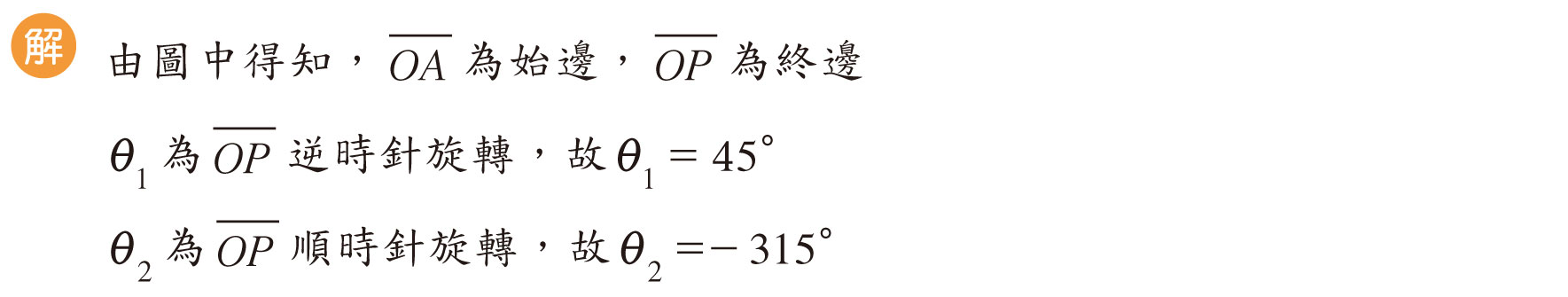 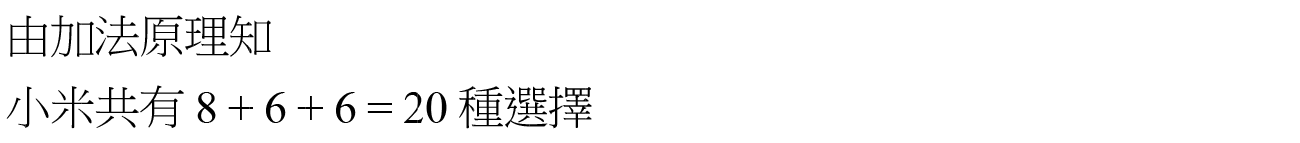 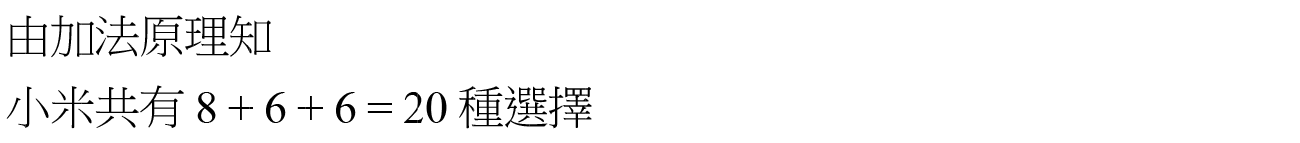 分類，利用加法原理求方法數
2
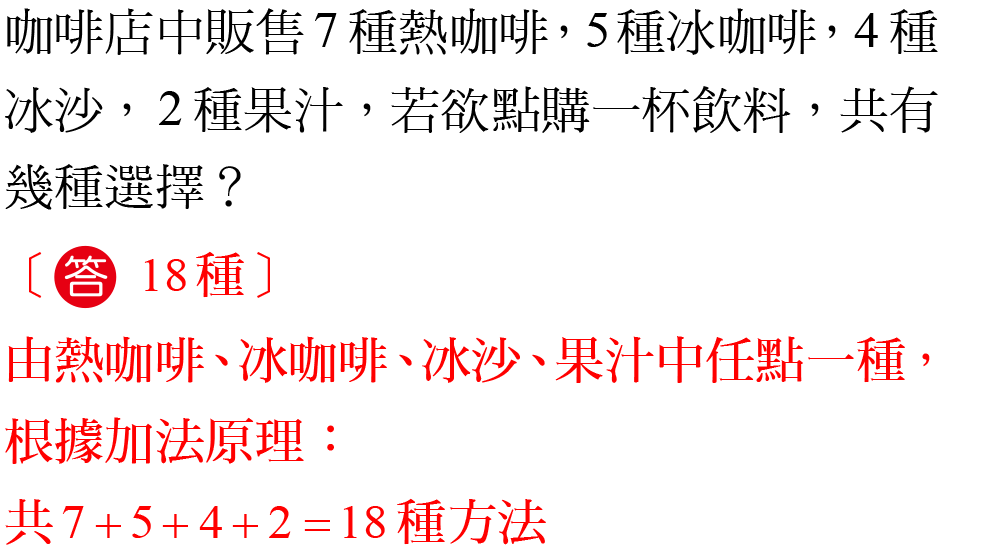 分類，利用加法原理求方法數
2
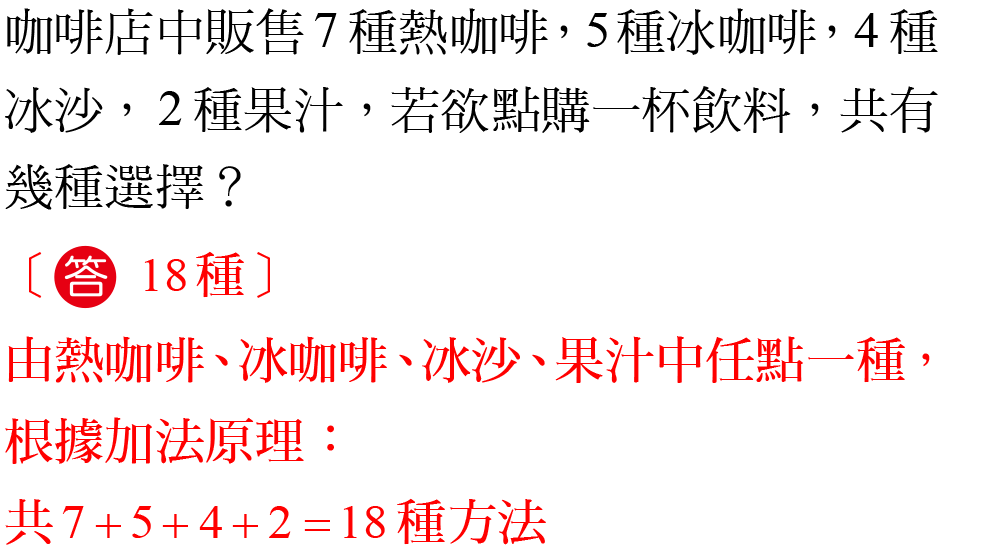 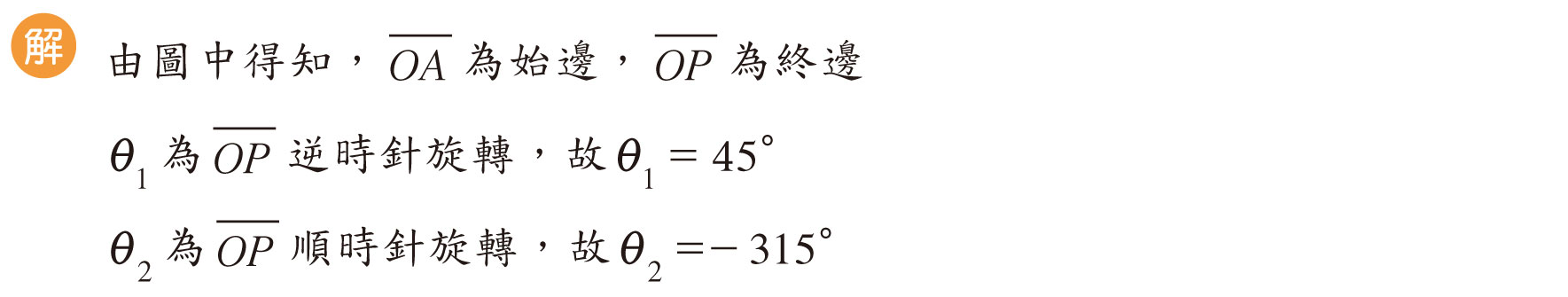 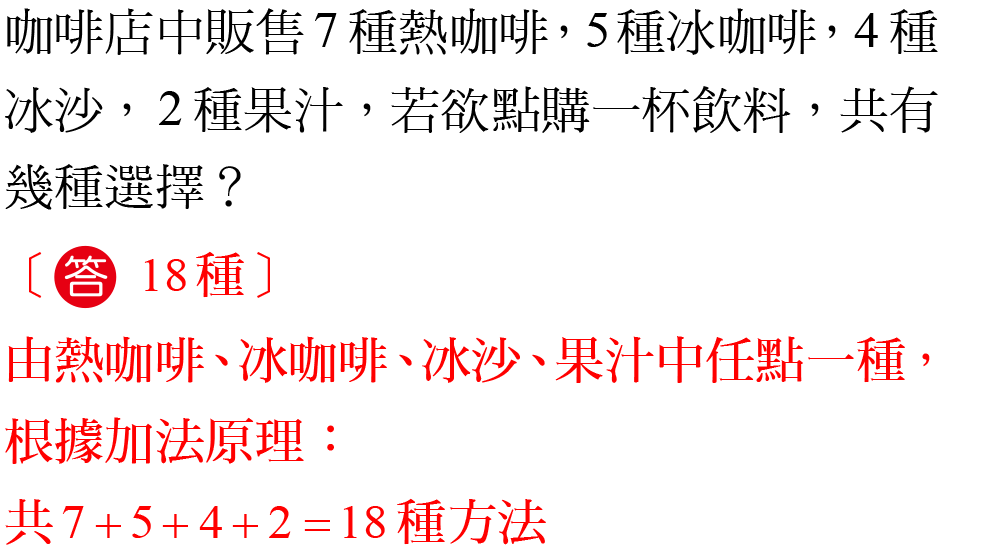 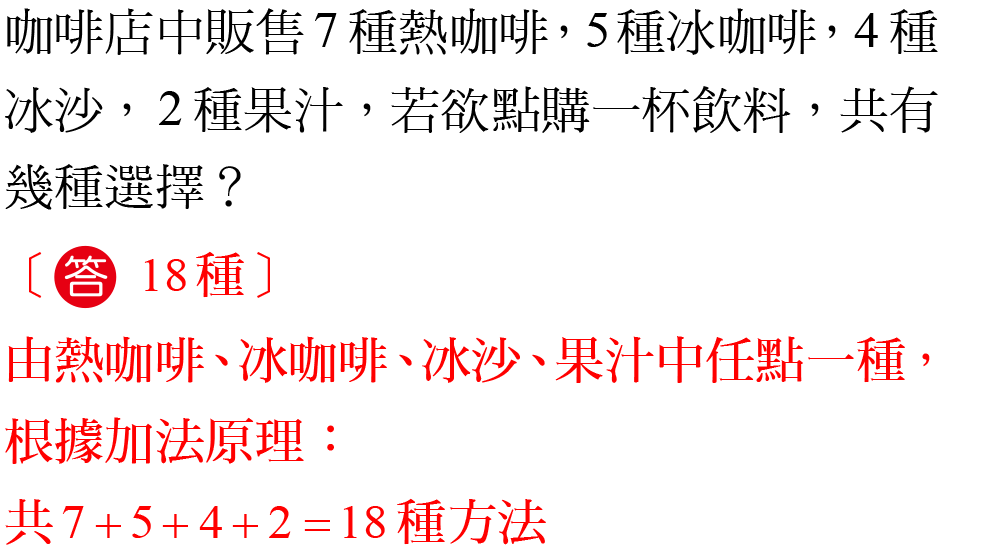 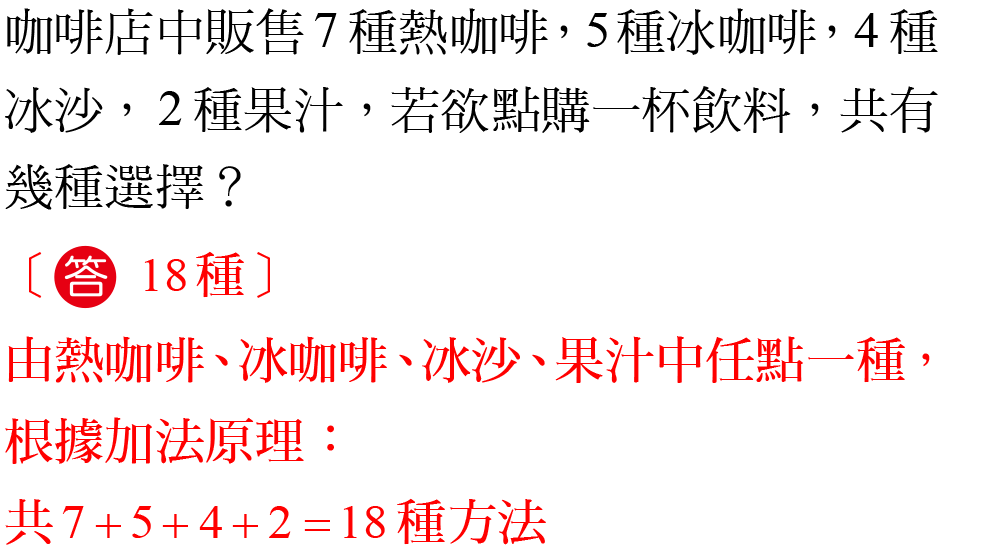 分類，利用加法原理求方法數
2
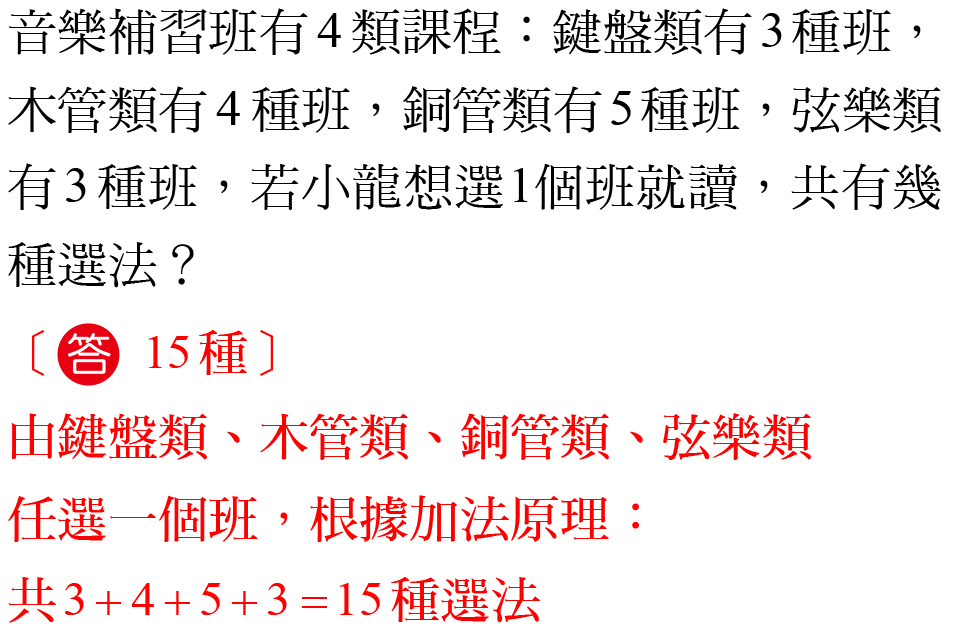 分類，利用加法原理求方法數
2
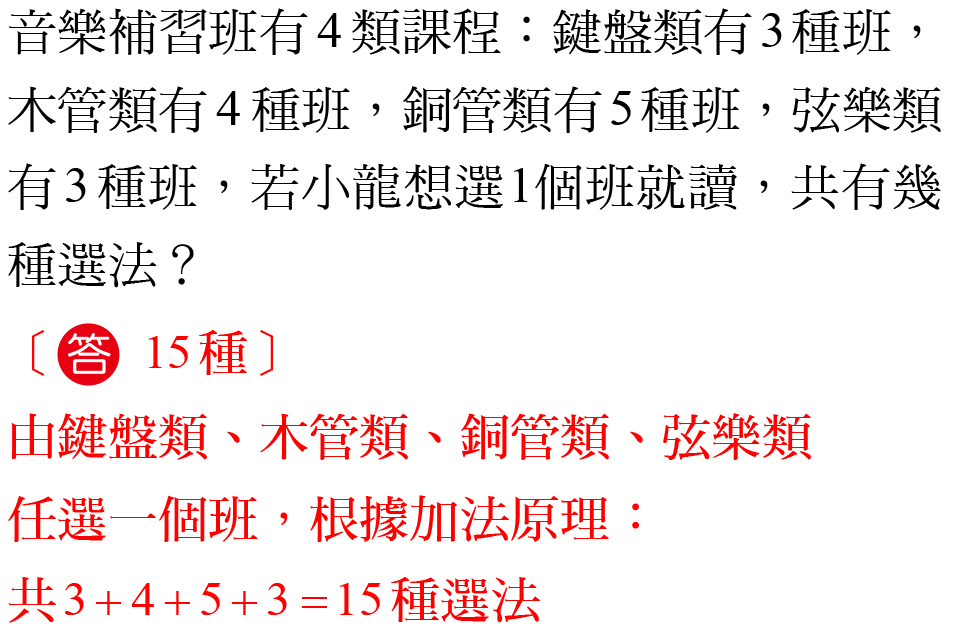 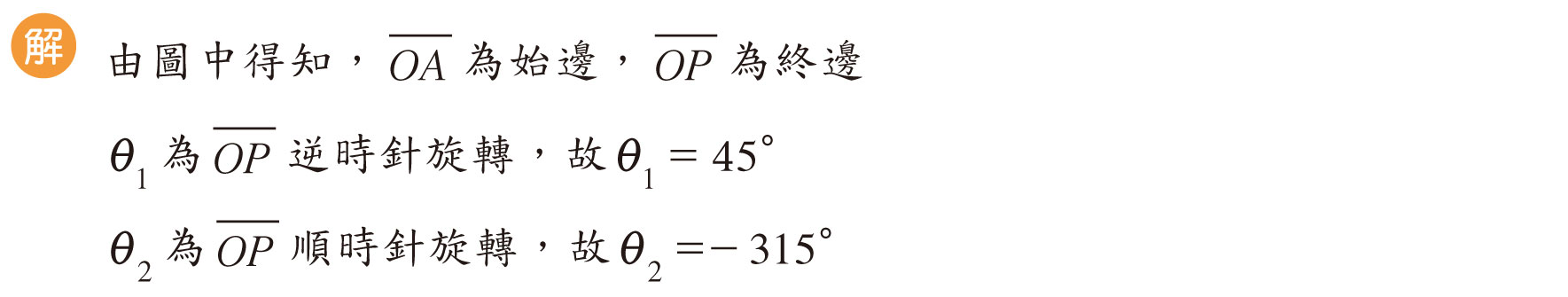 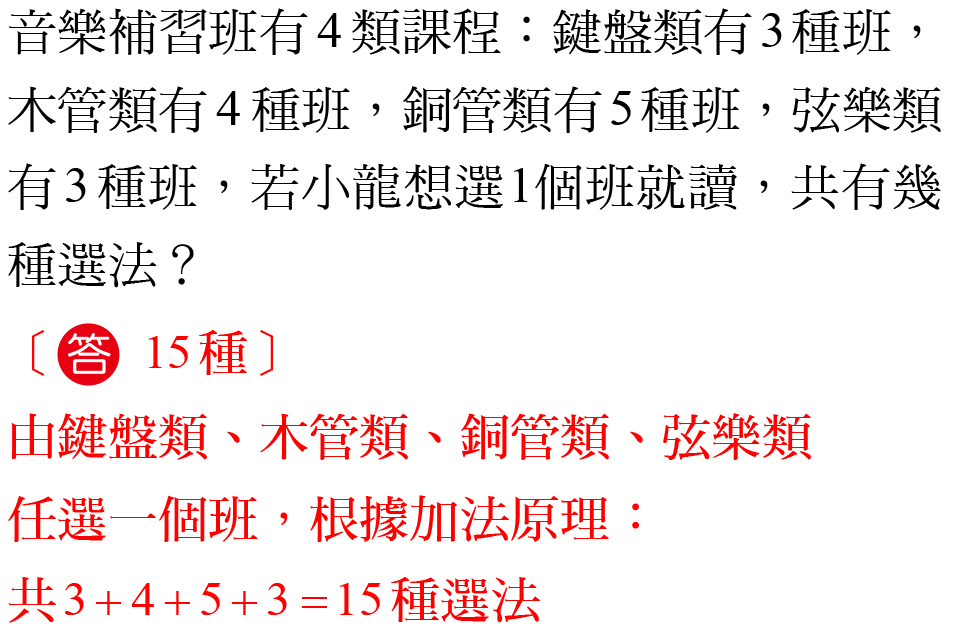 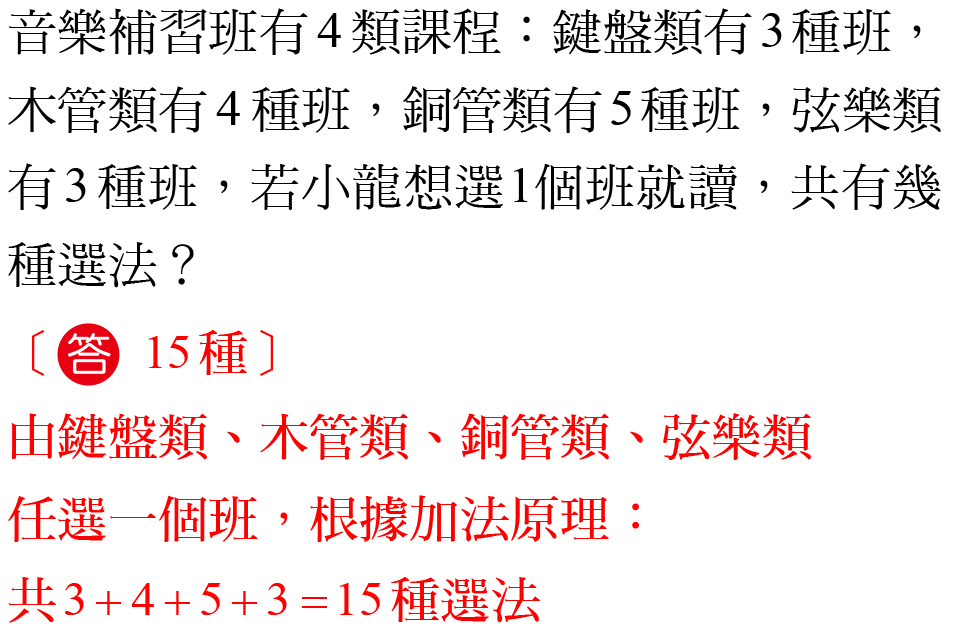 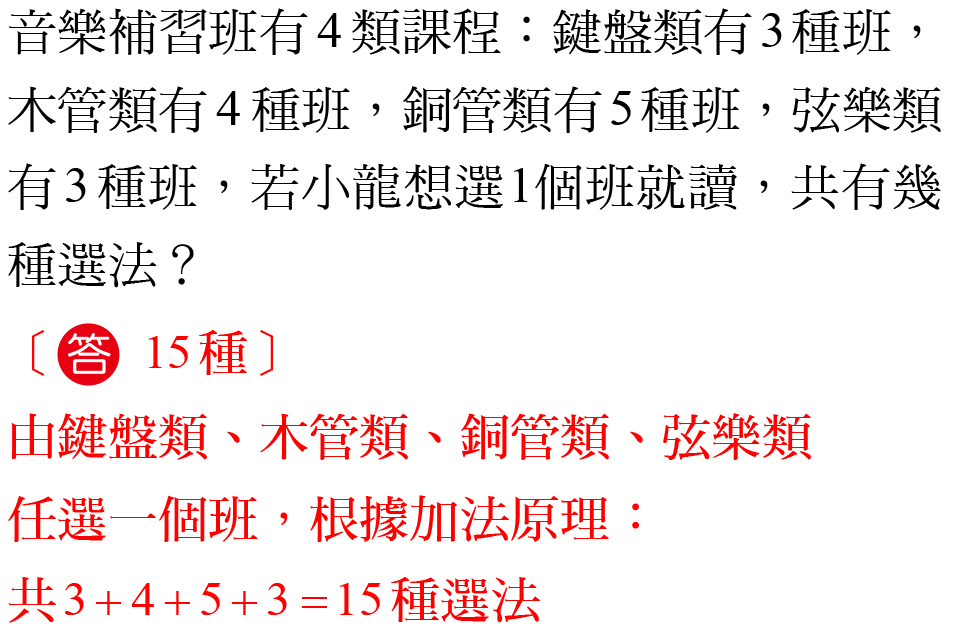 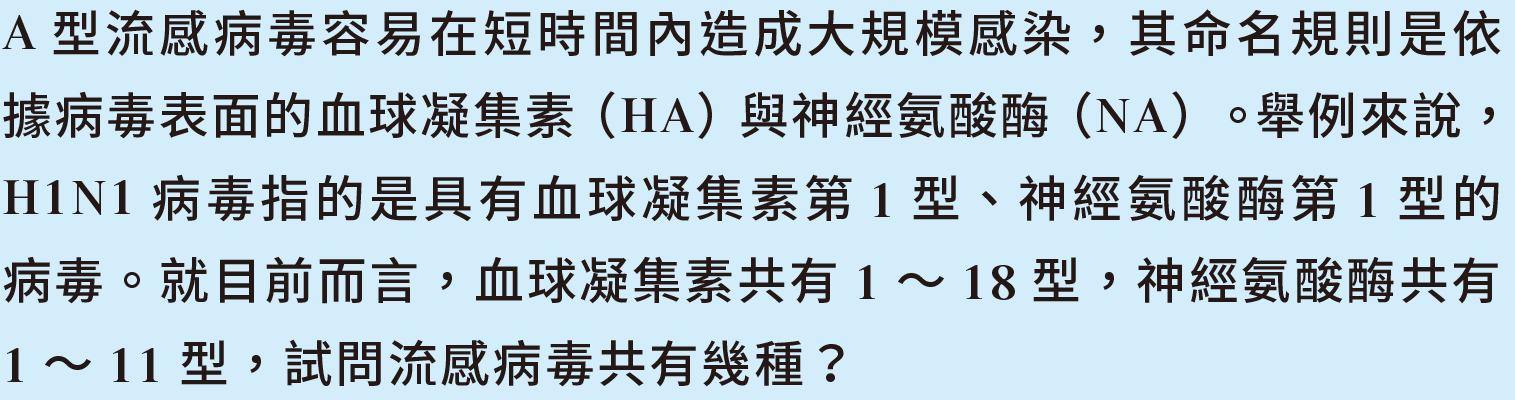 3
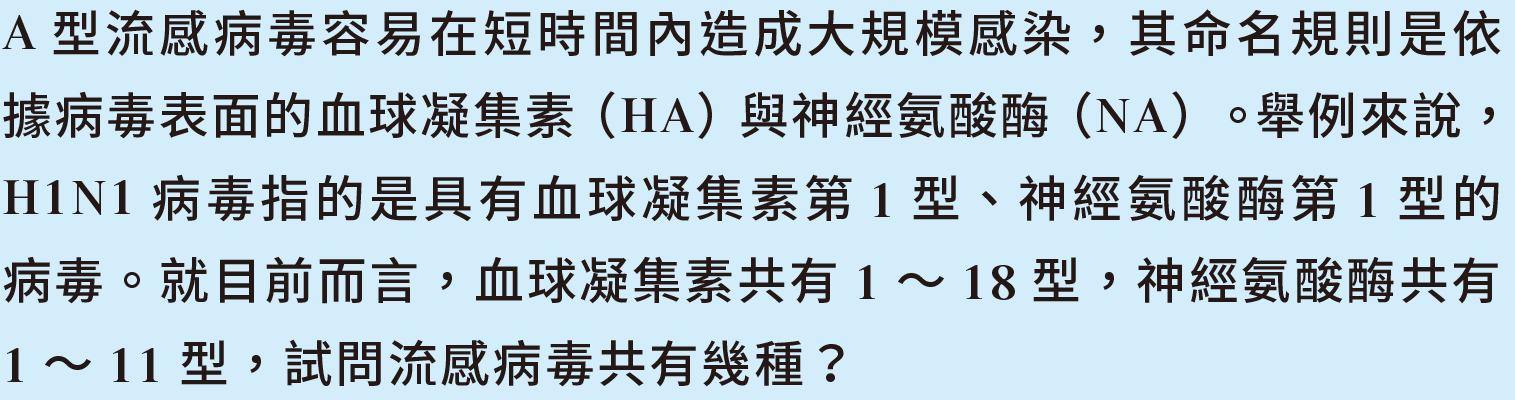 3
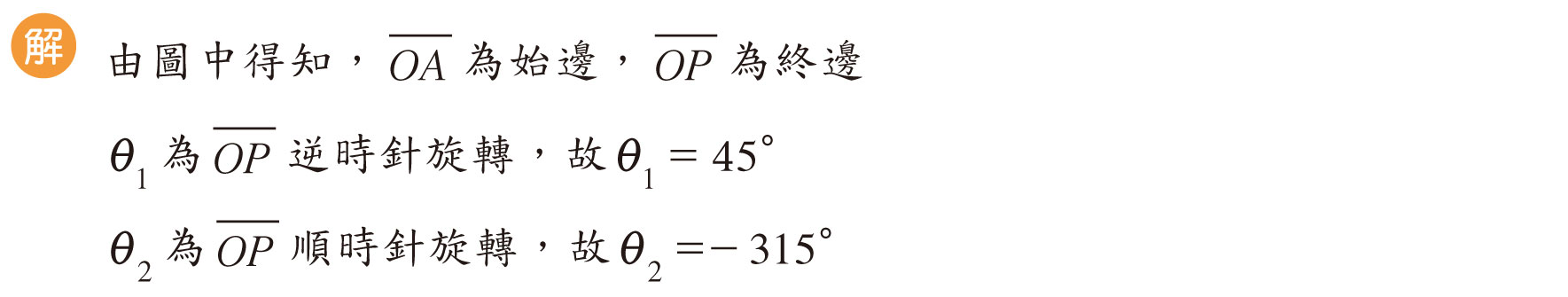 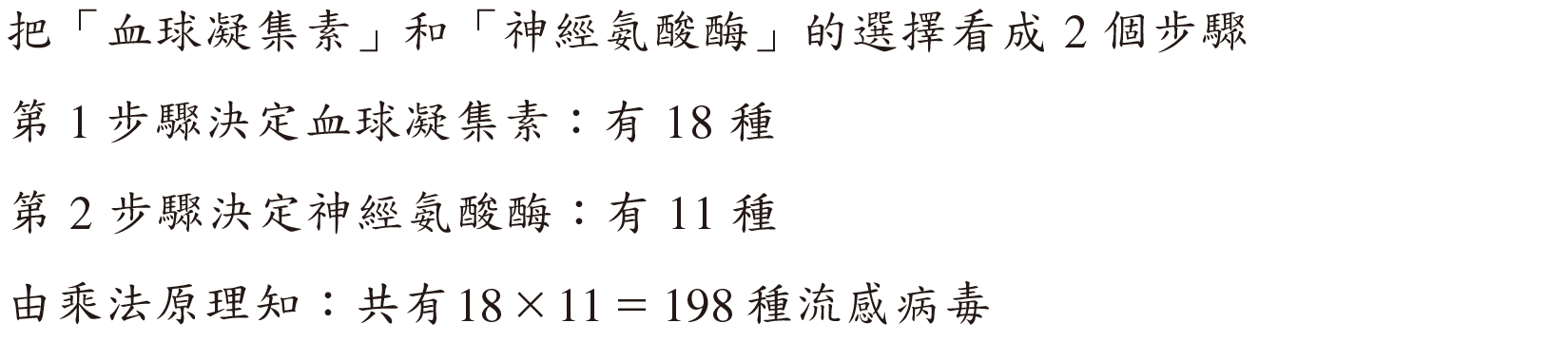 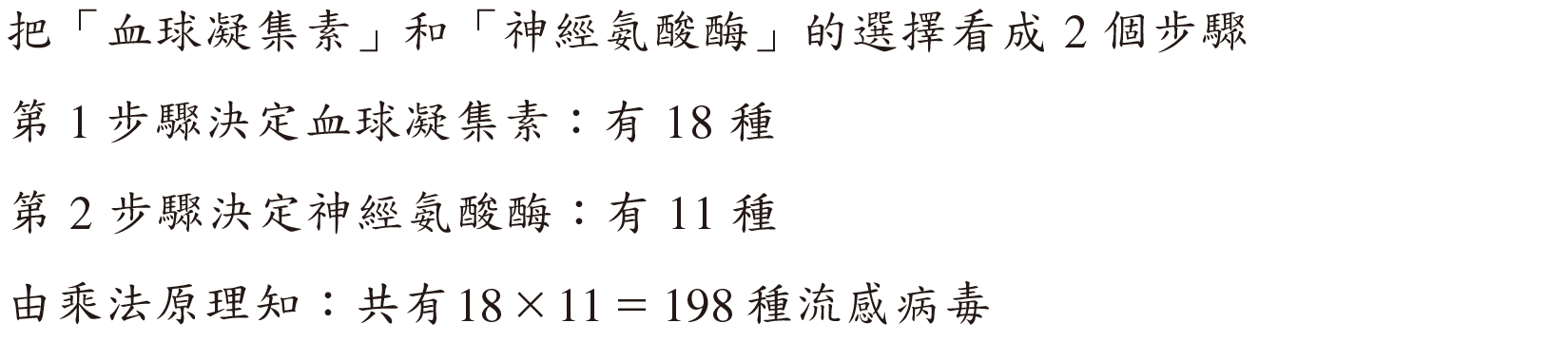 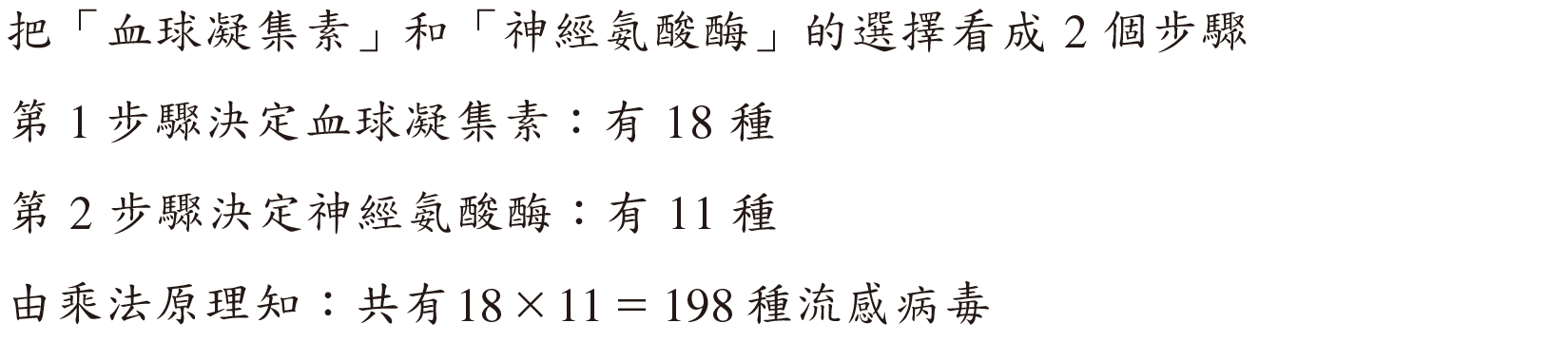 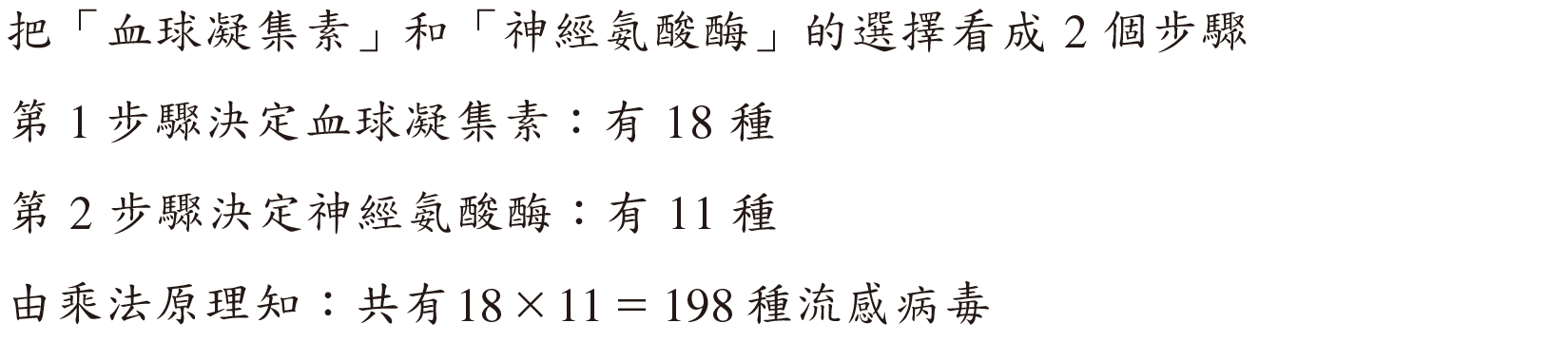 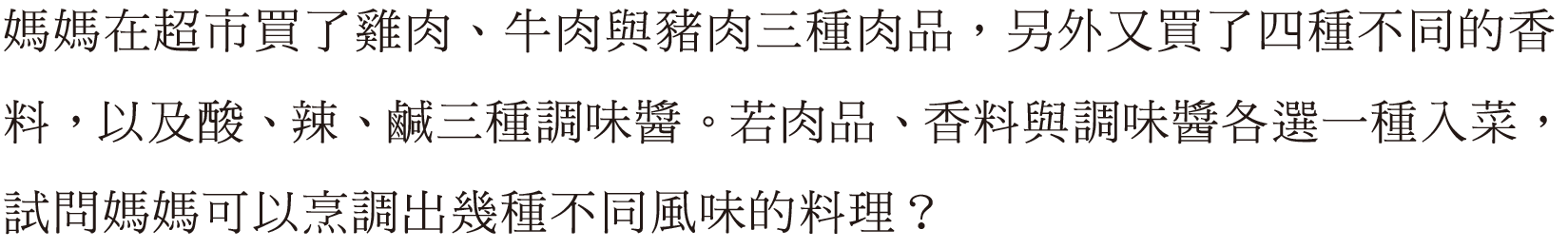 3
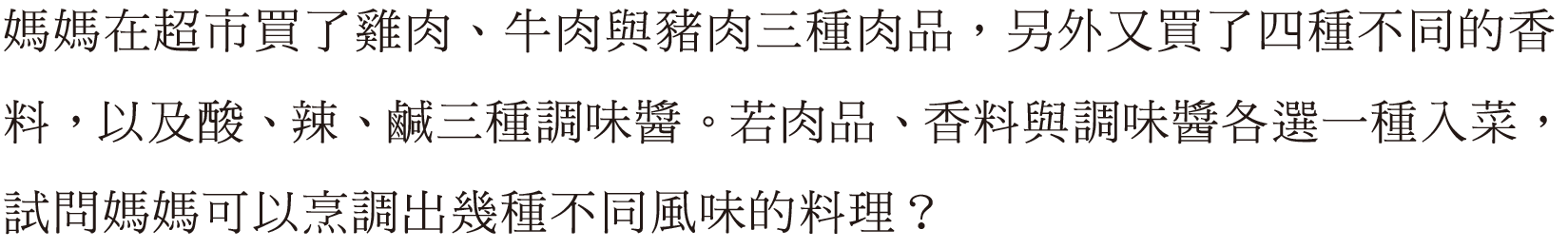 3
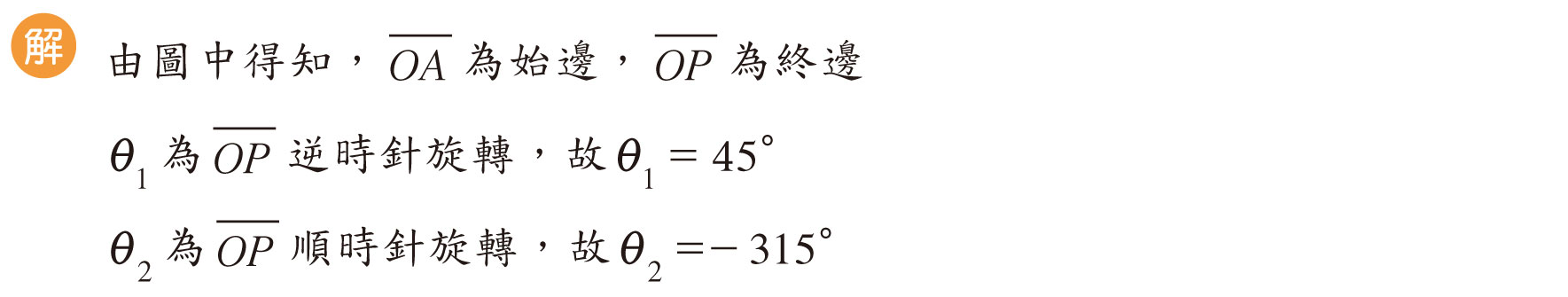 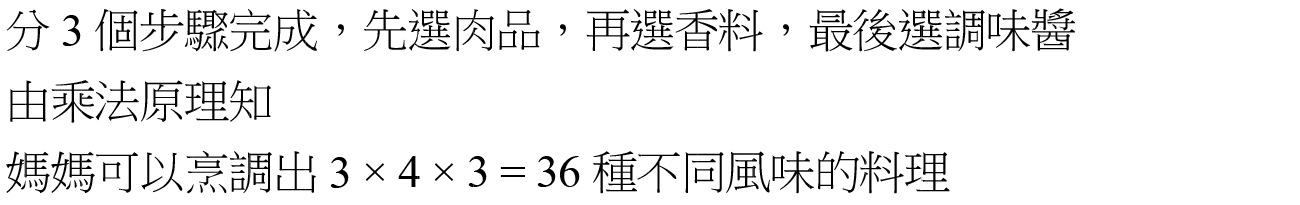 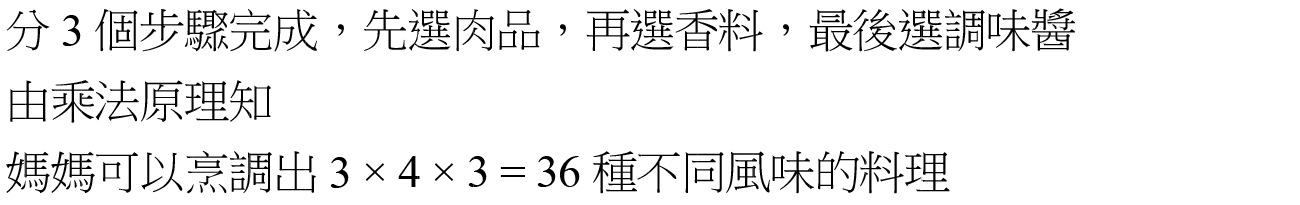 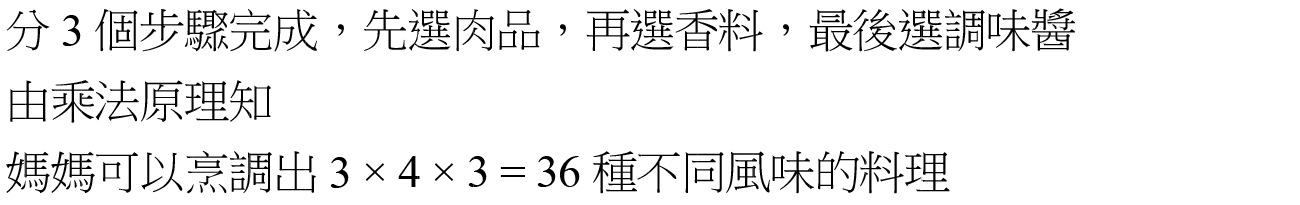 分步驟，利用乘法原理求方法數
3
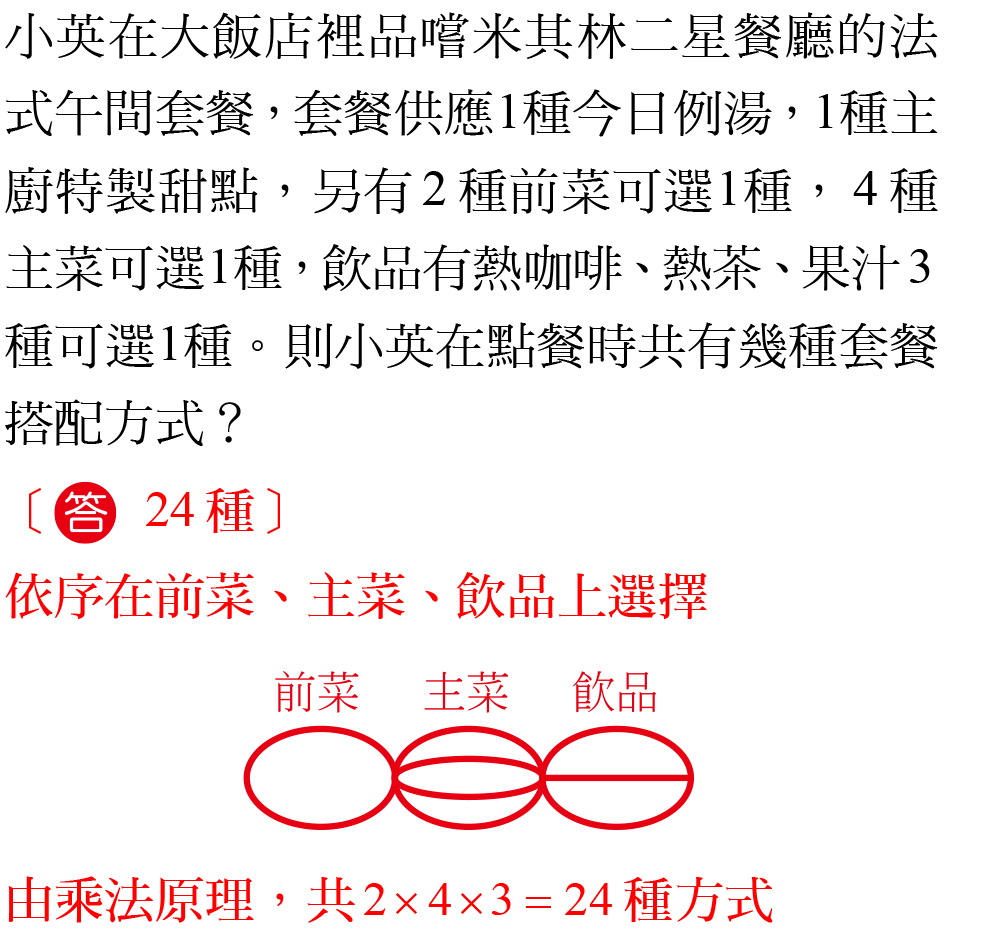 分步驟，利用乘法原理求方法數
3
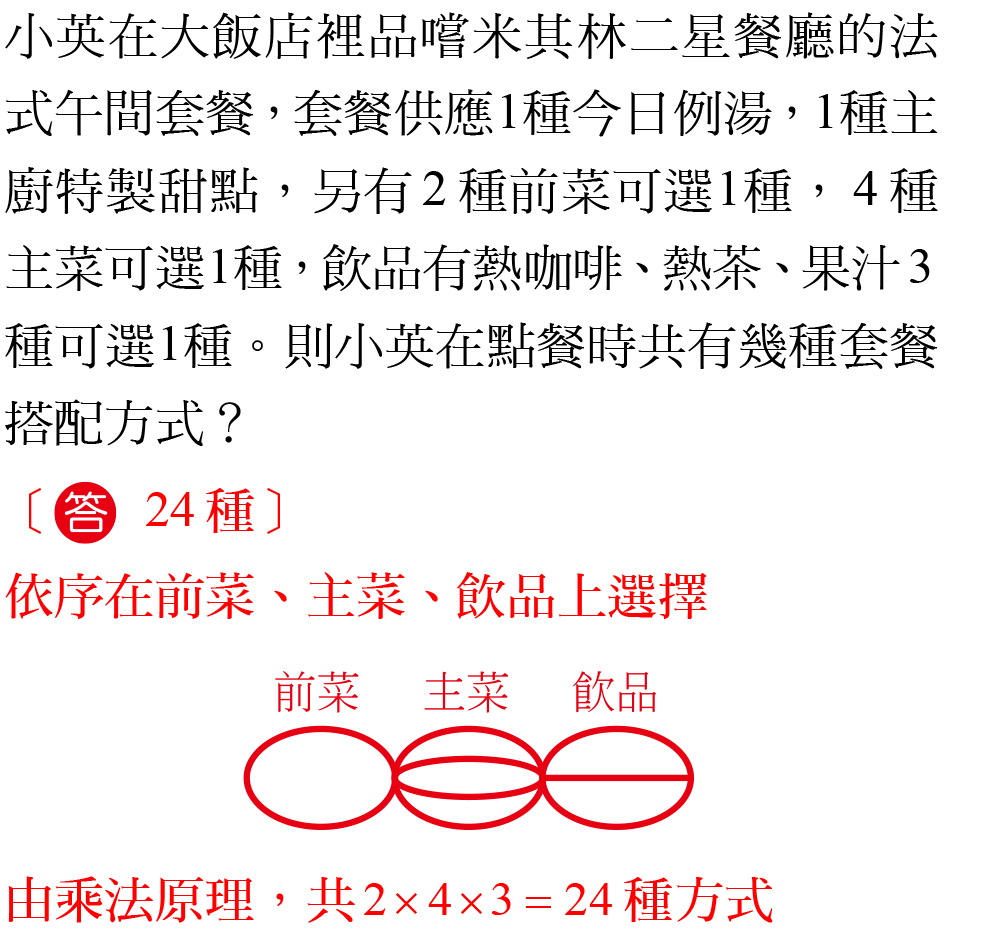 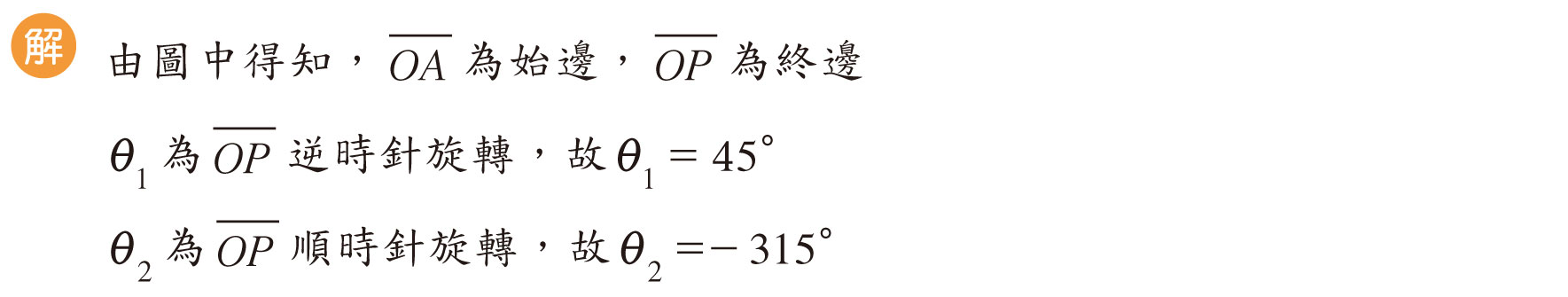 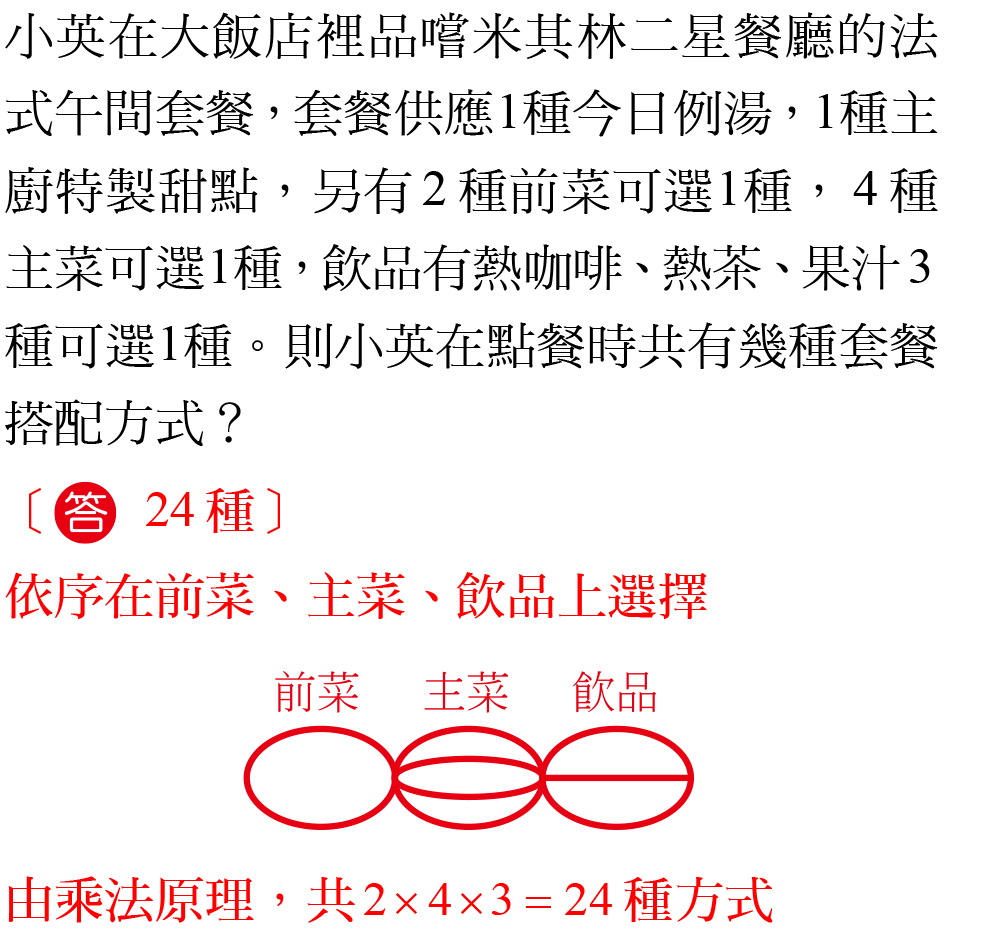 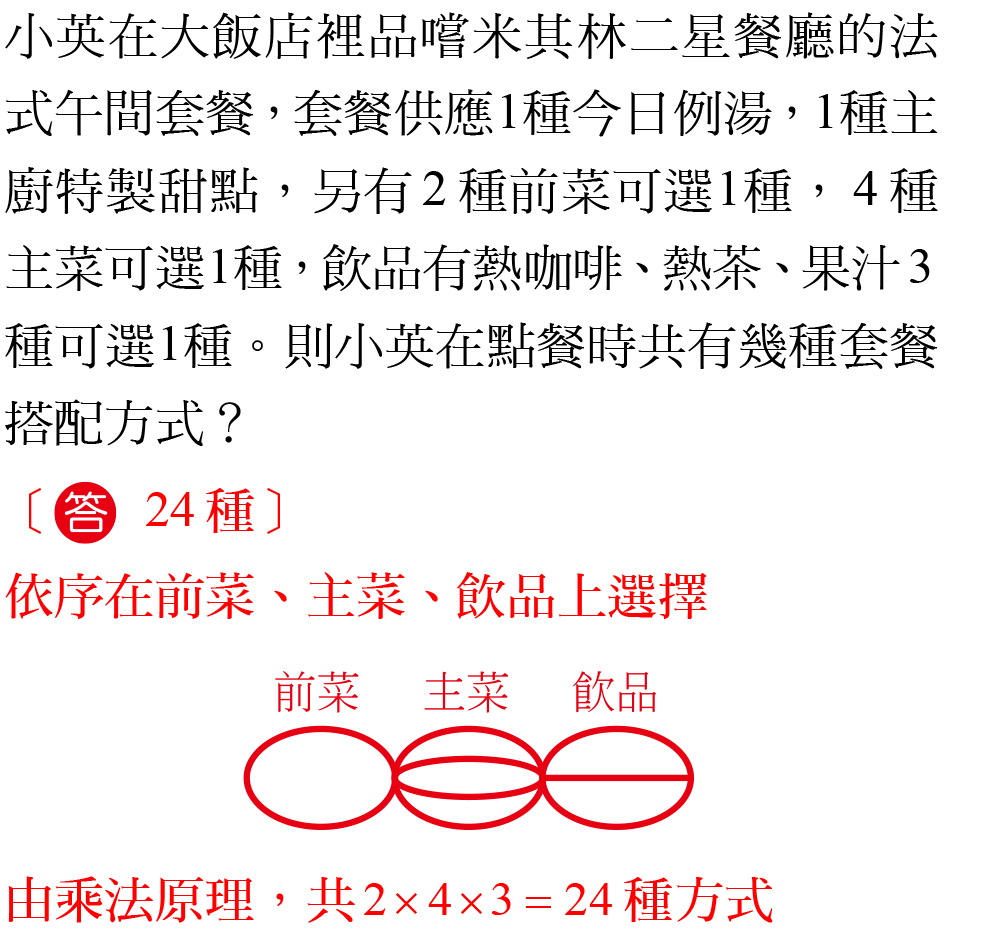 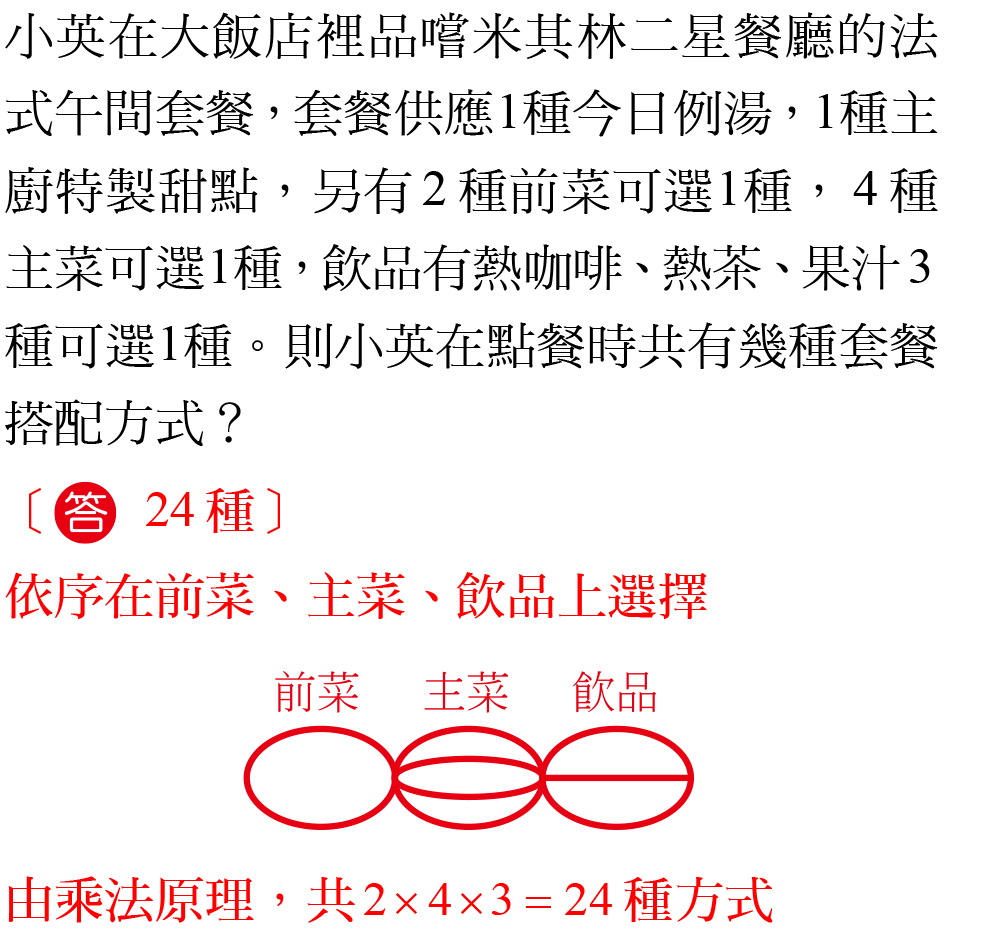 分步驟，利用乘法原理求方法數
3
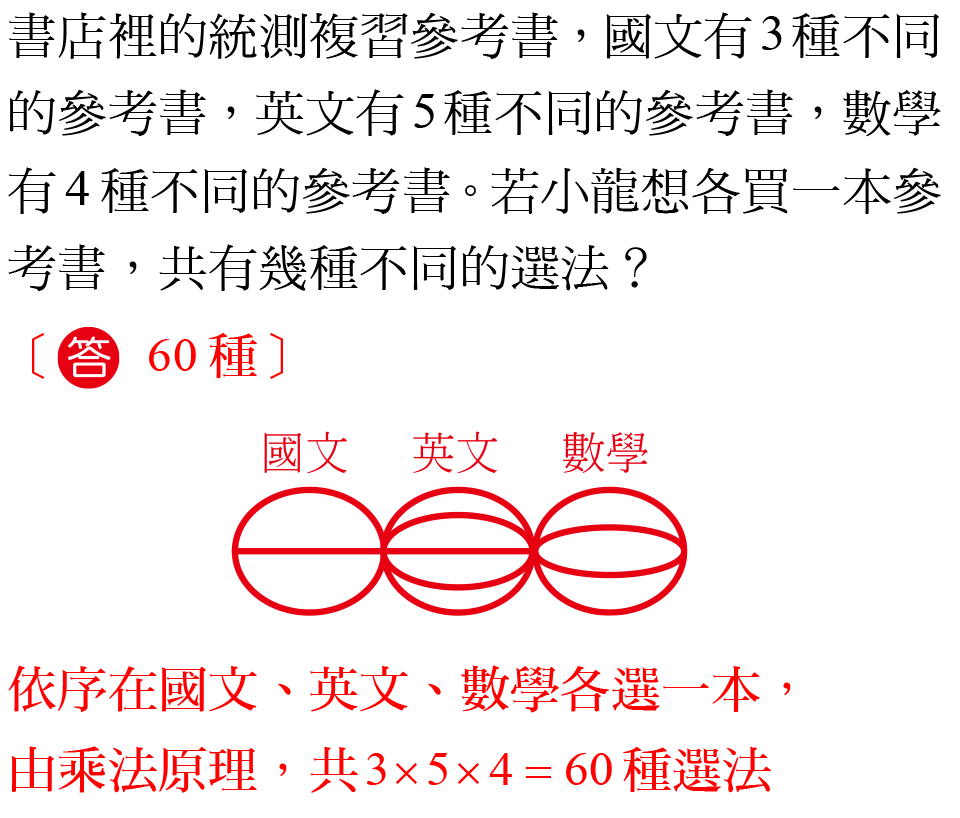 分步驟，利用乘法原理求方法數
3
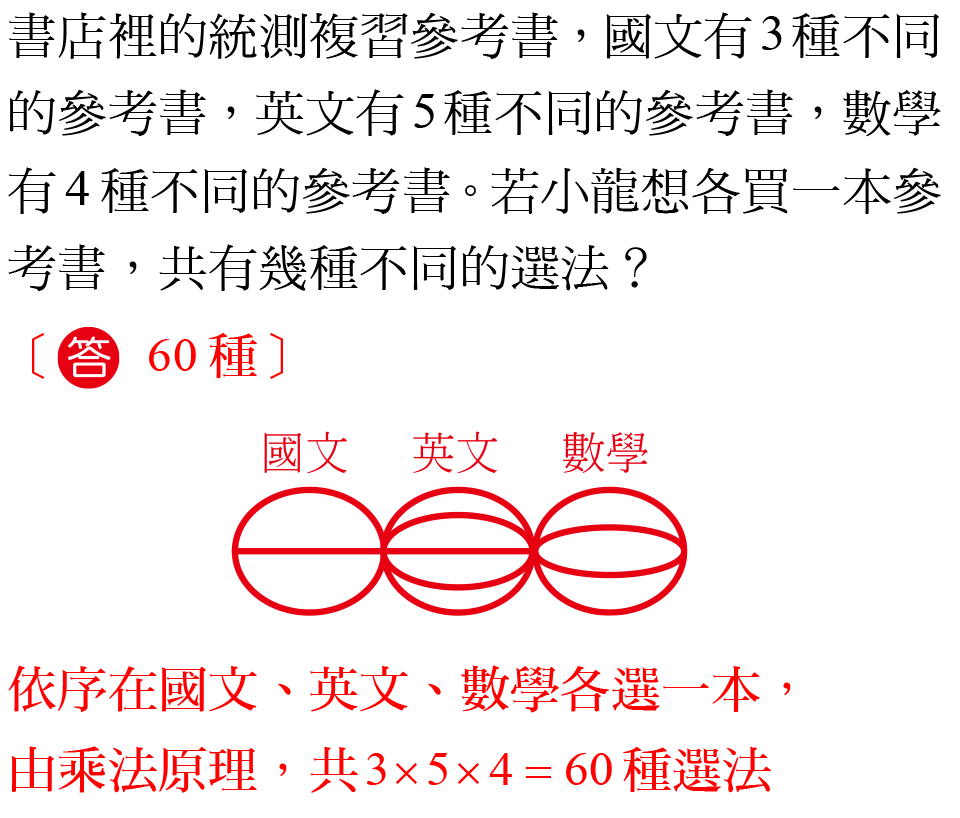 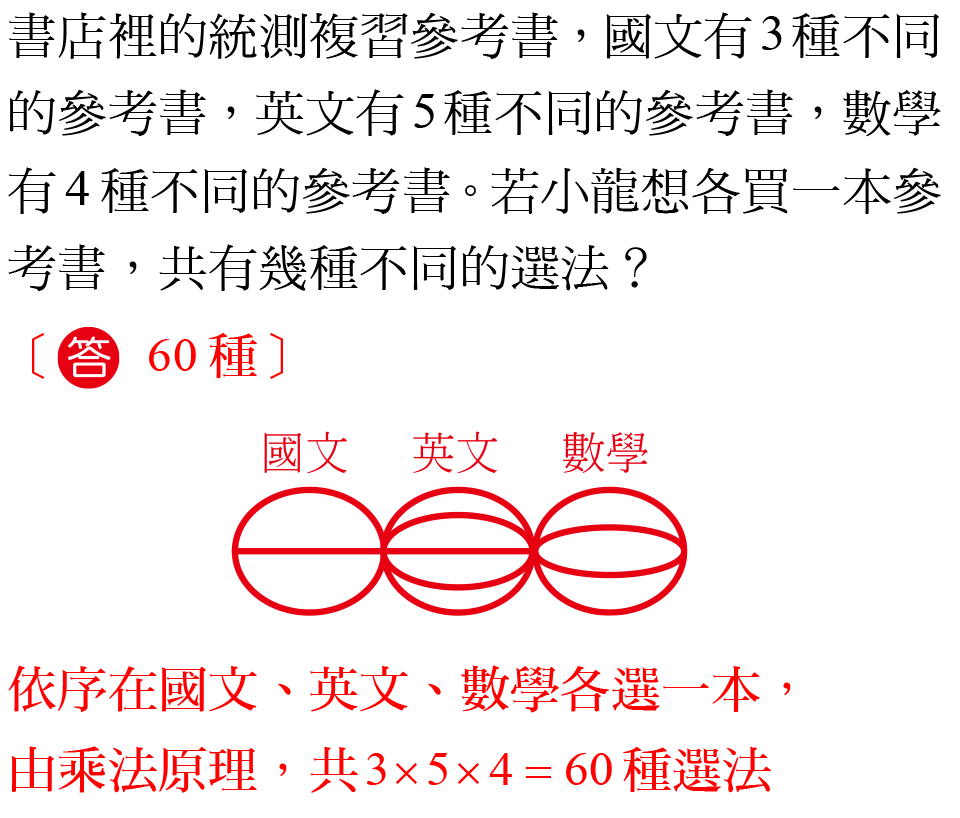 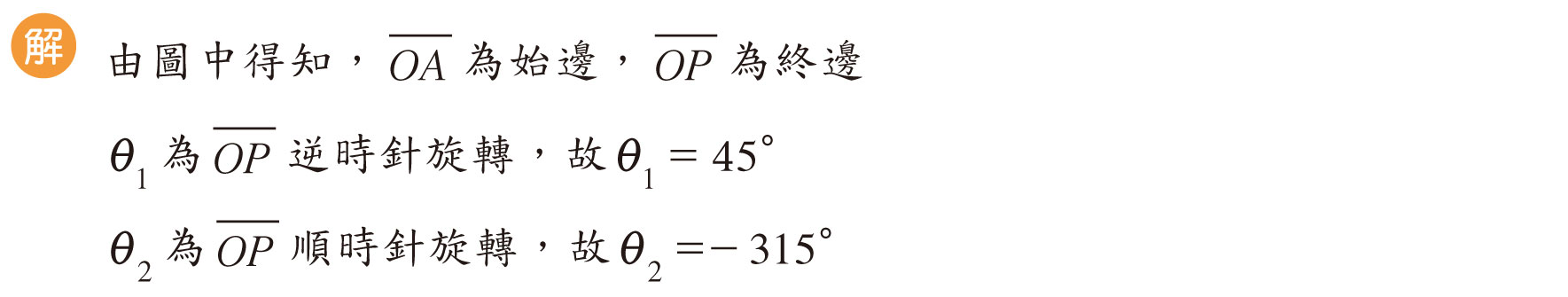 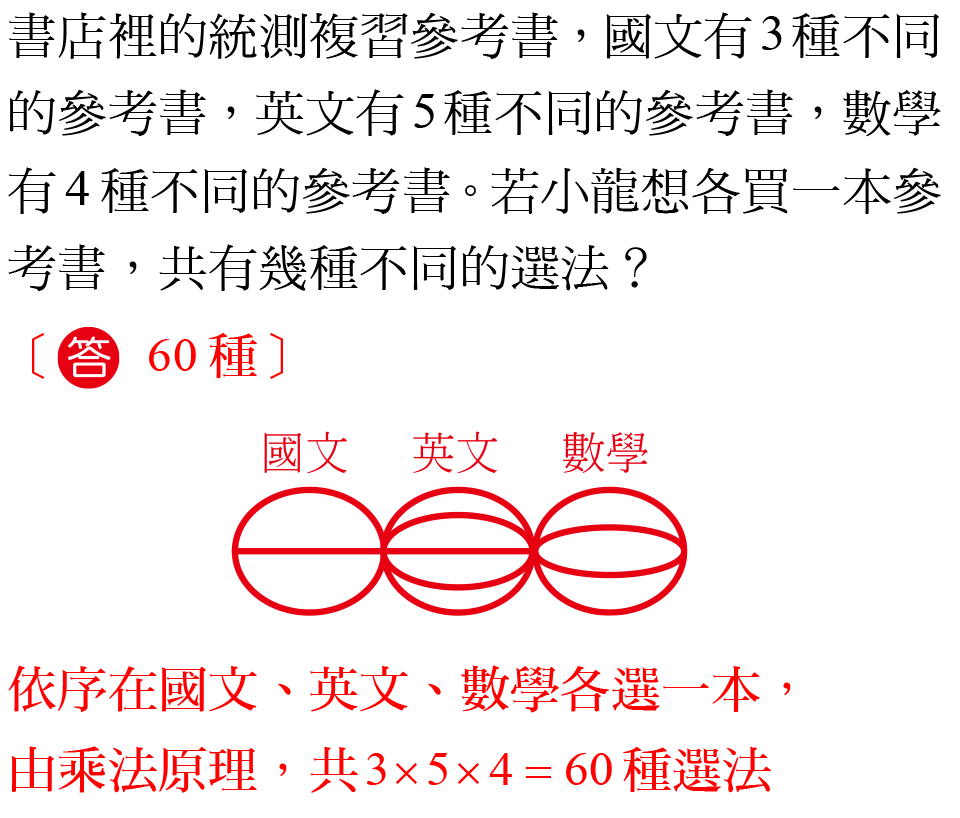 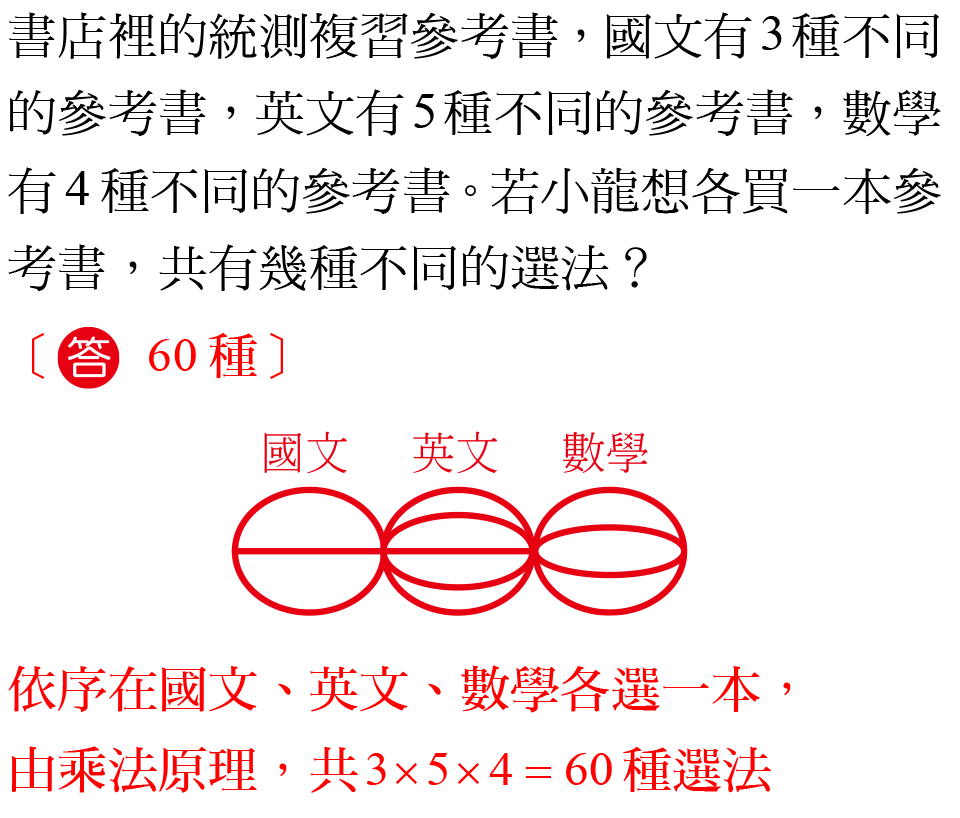 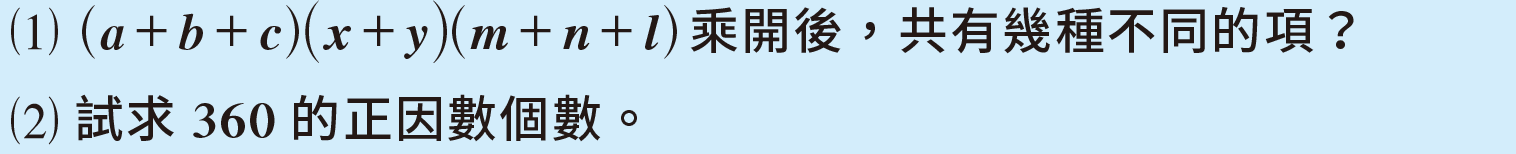 4
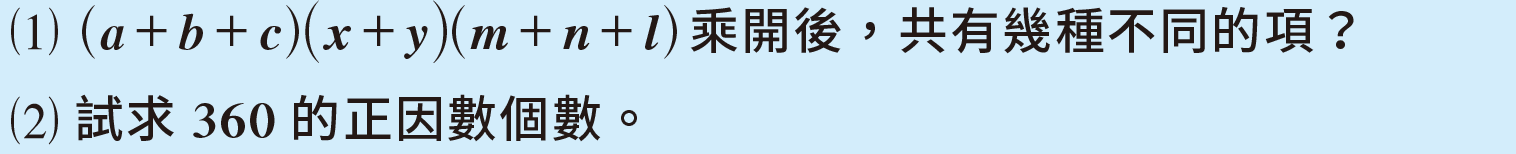 4
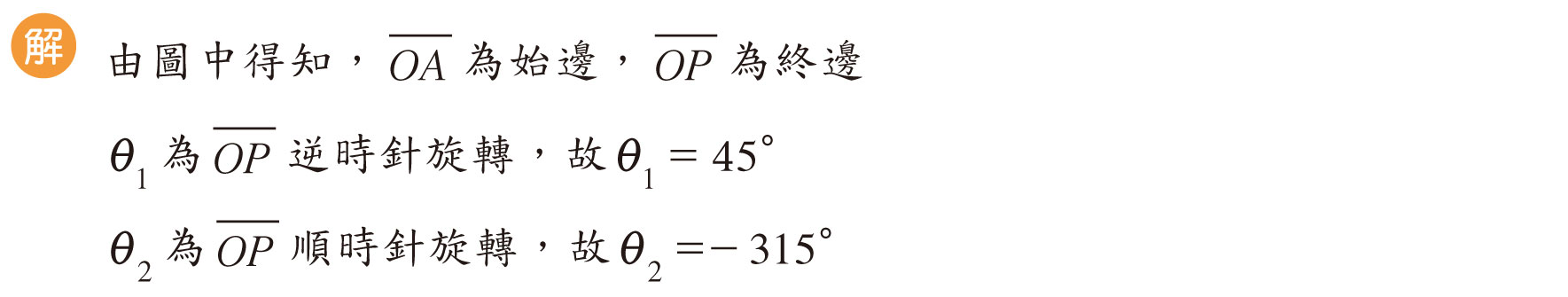 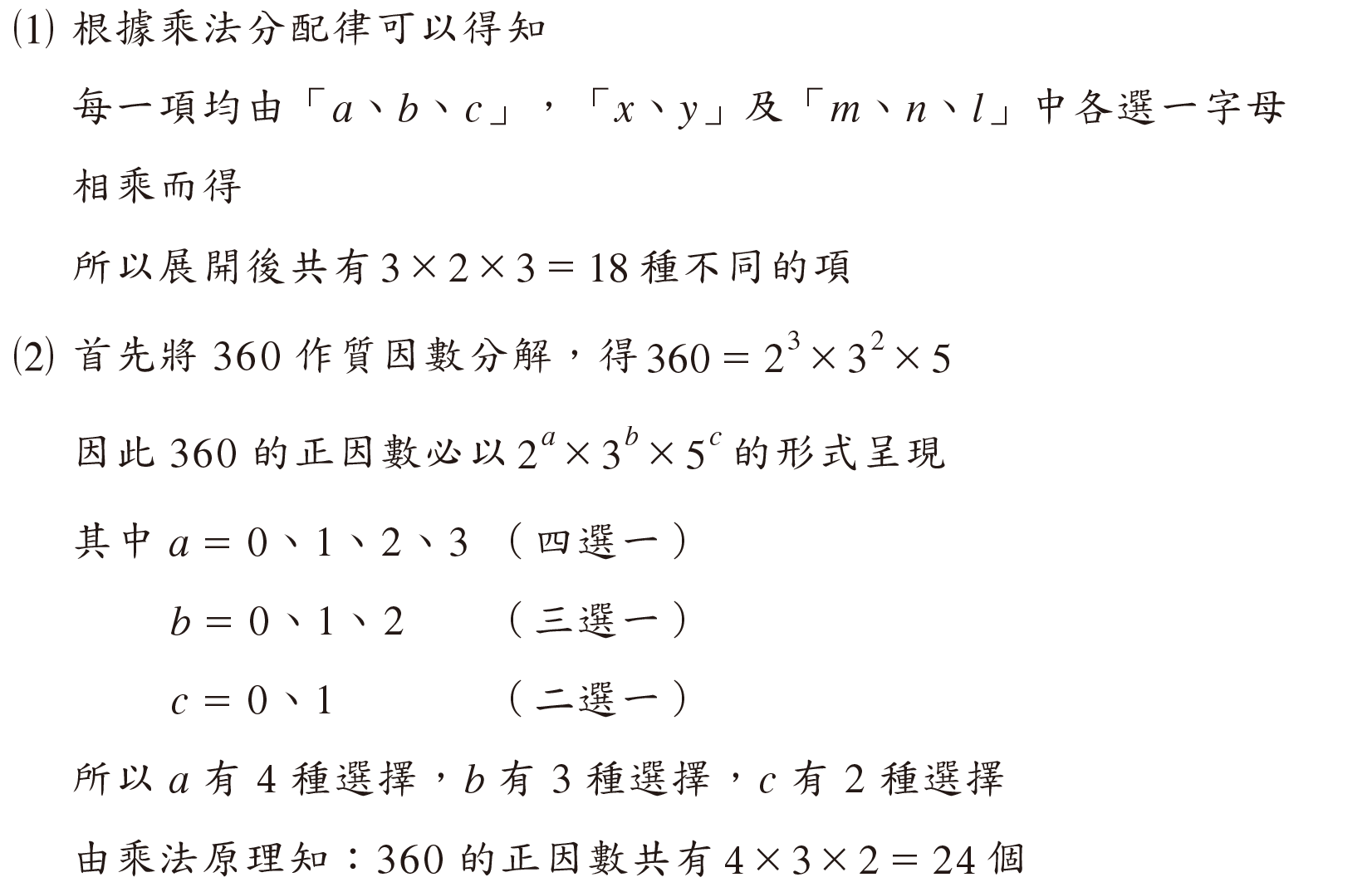 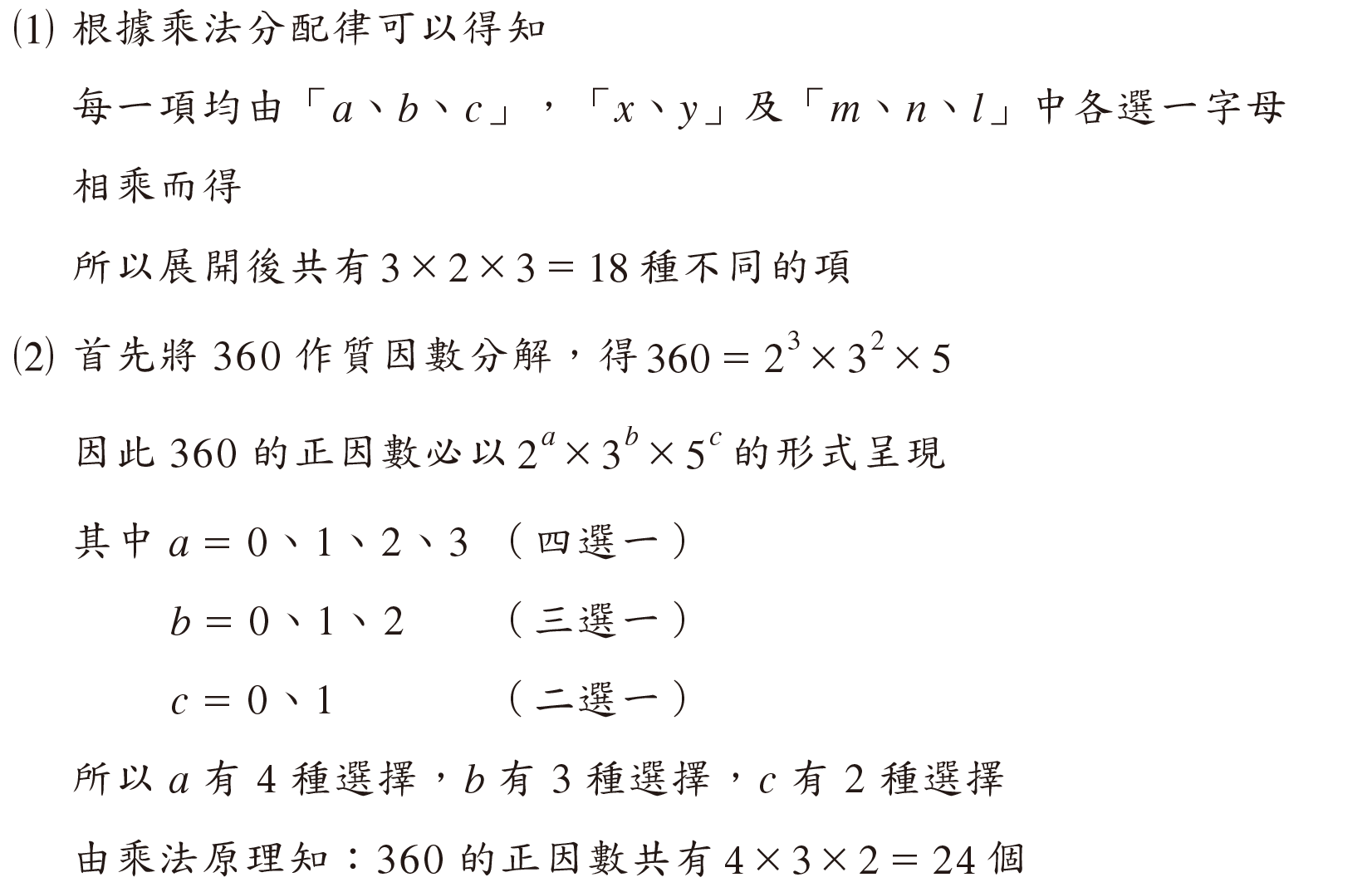 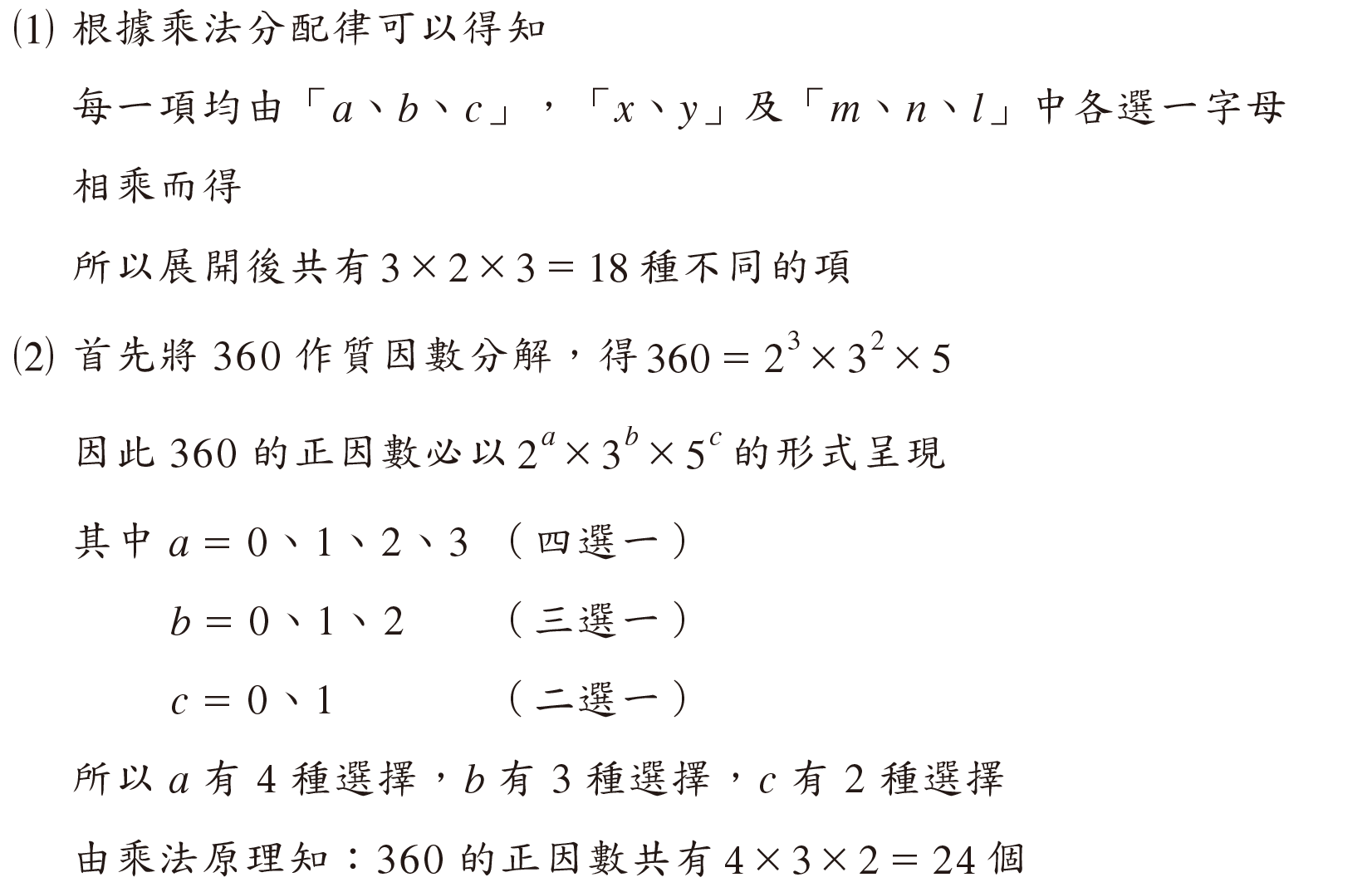 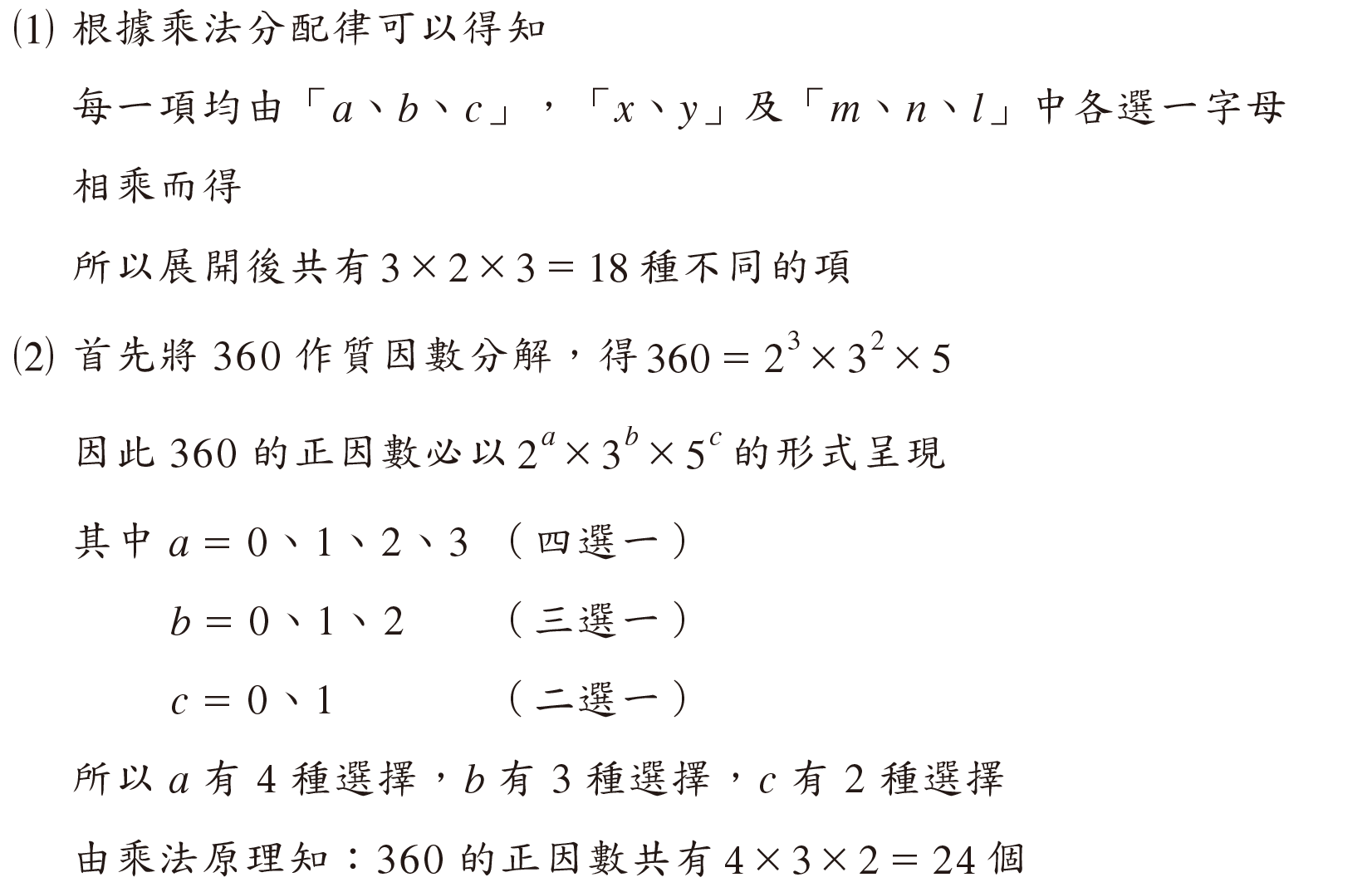 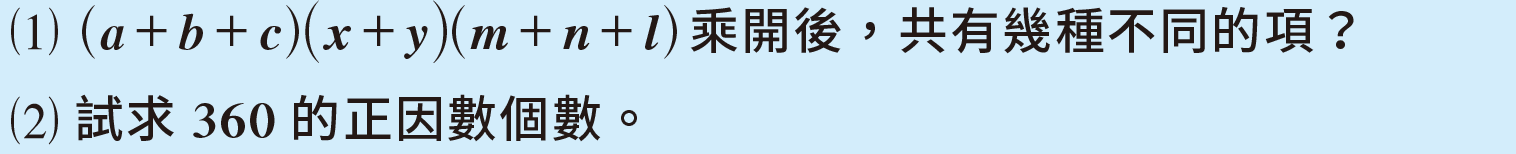 4
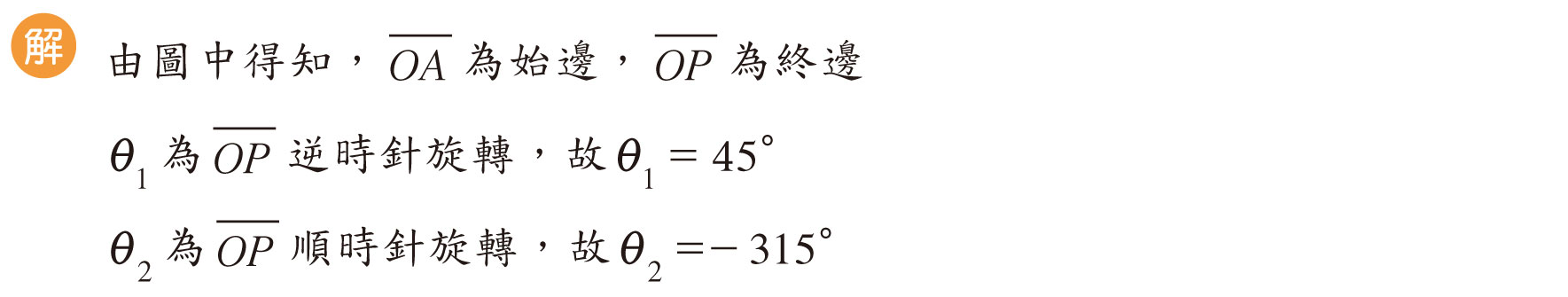 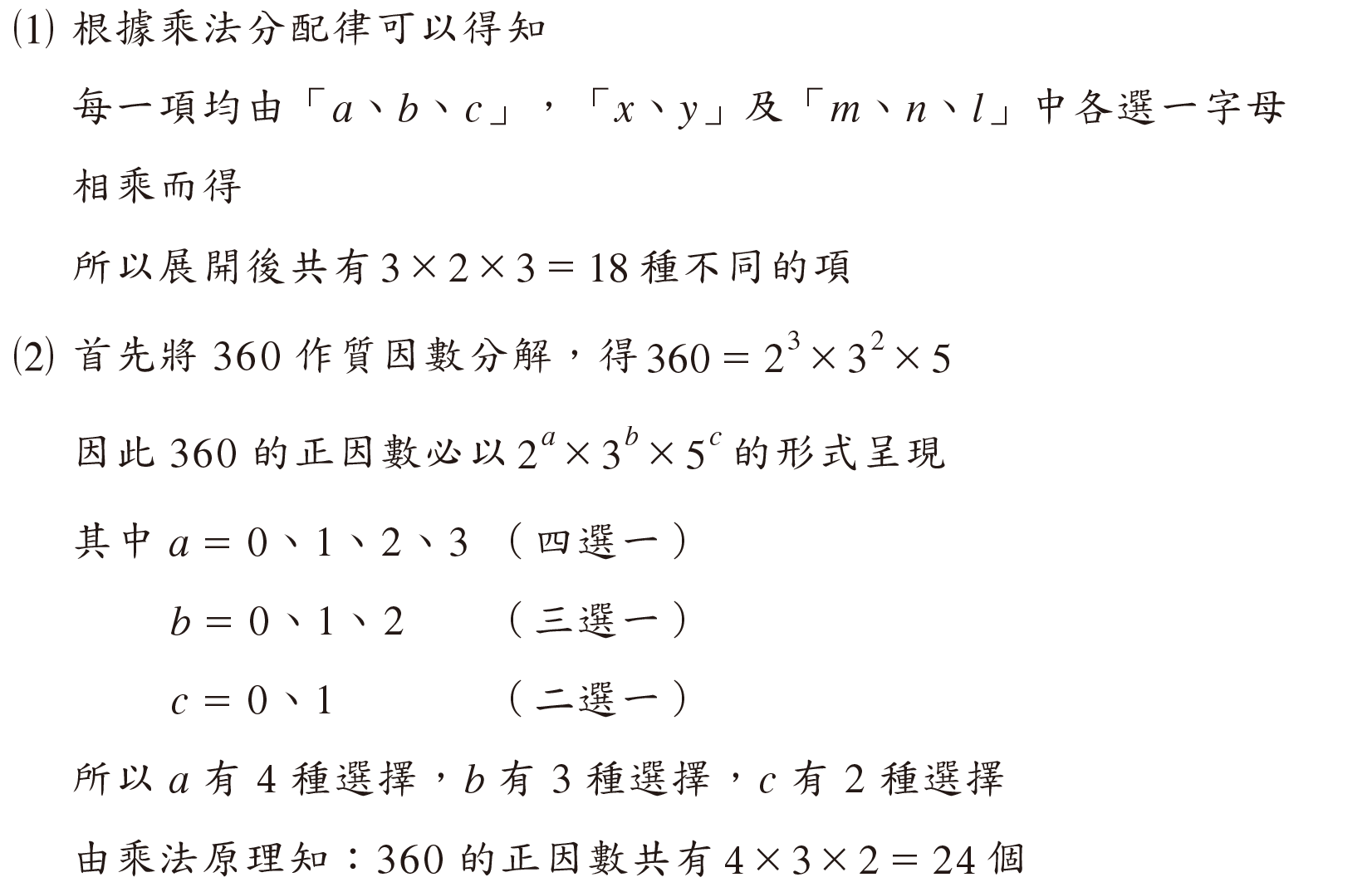 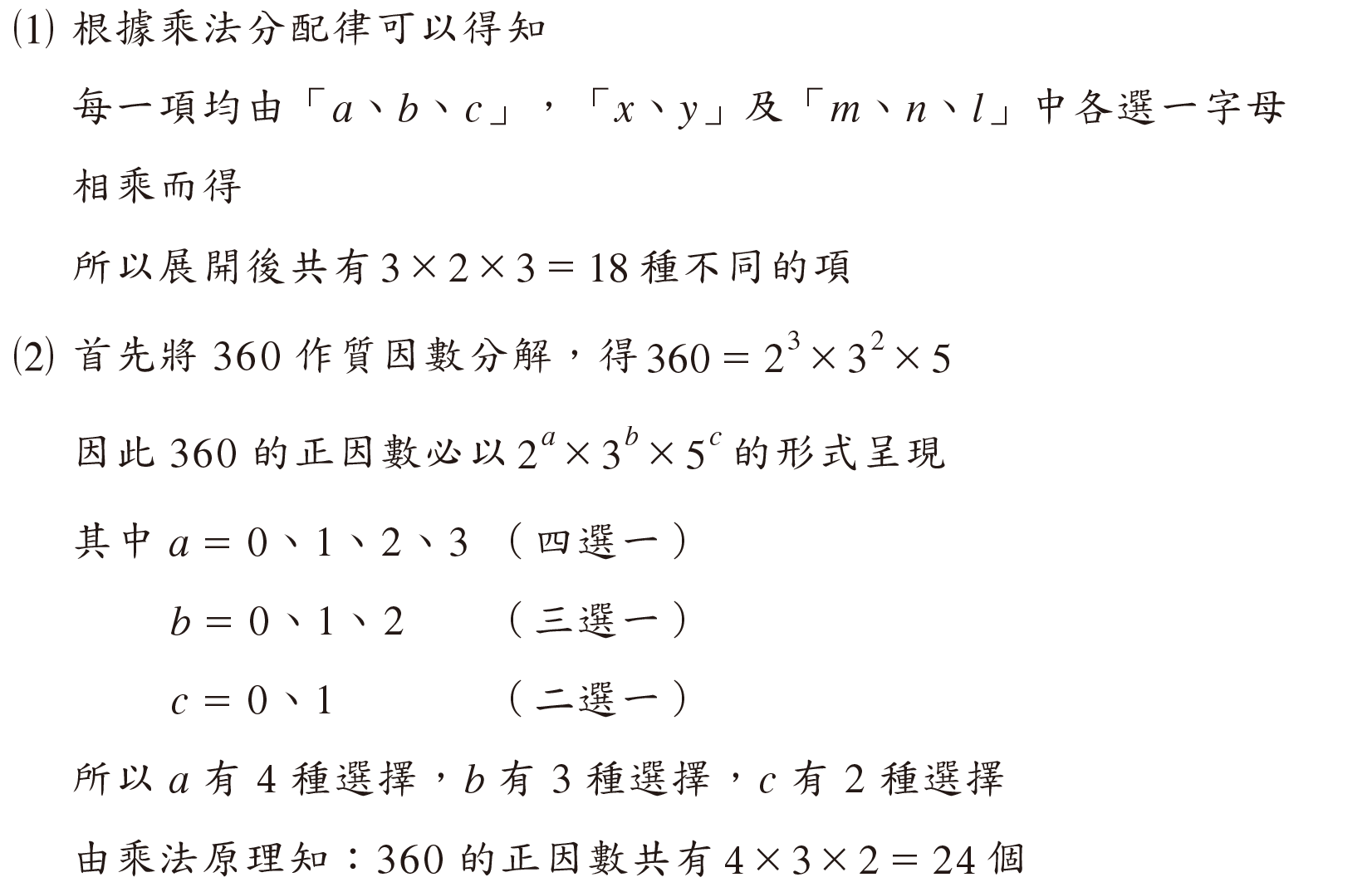 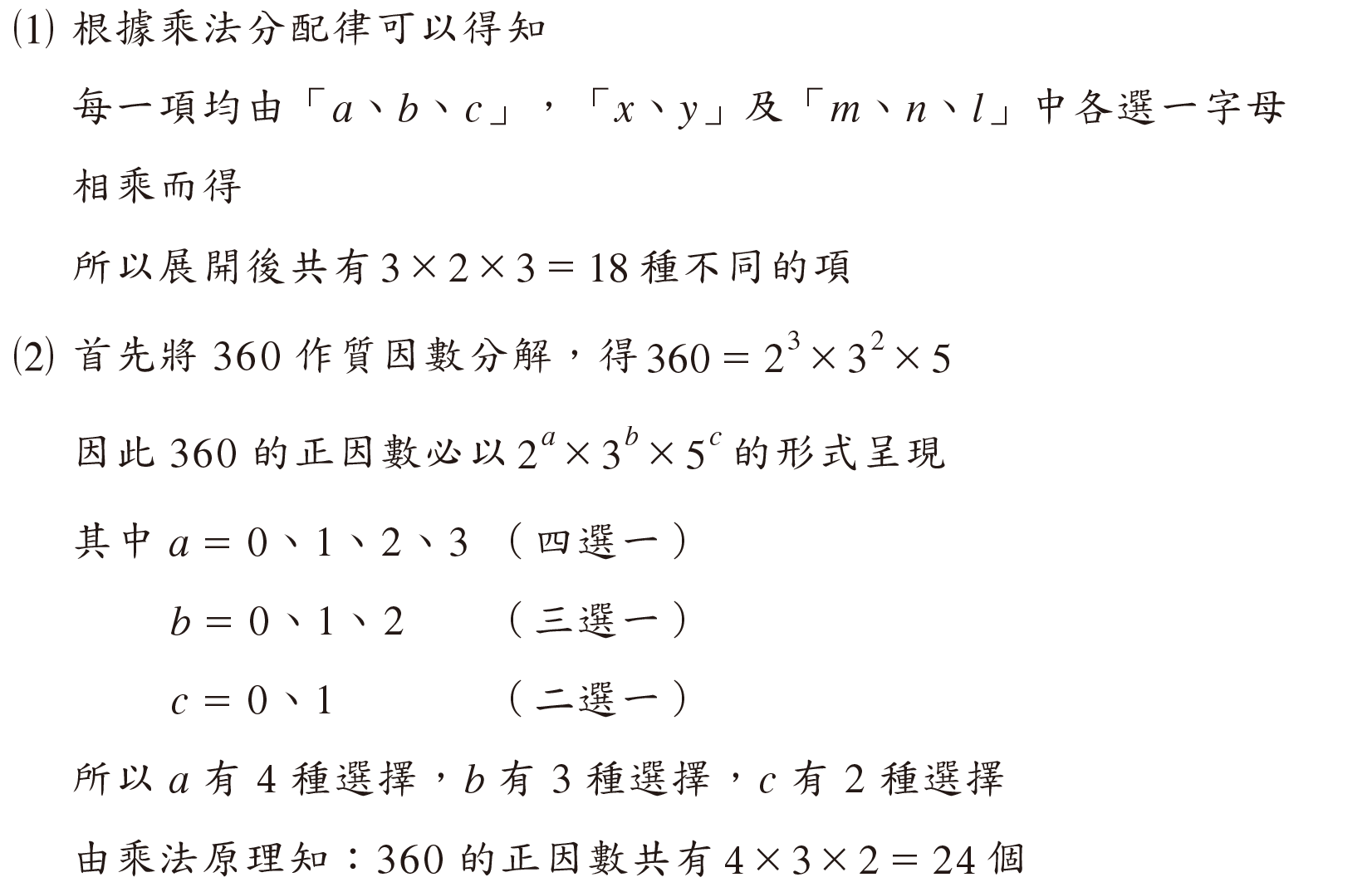 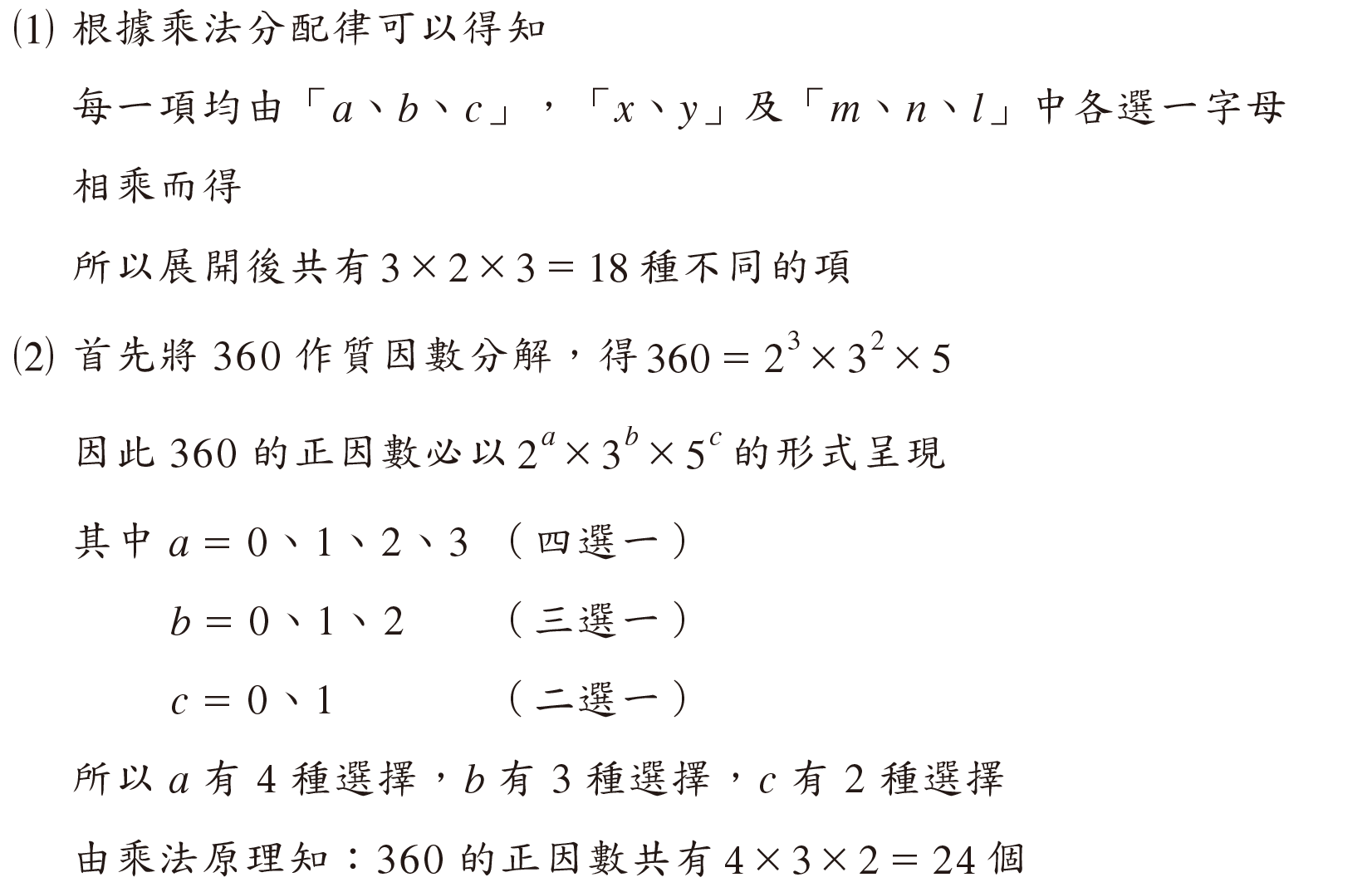 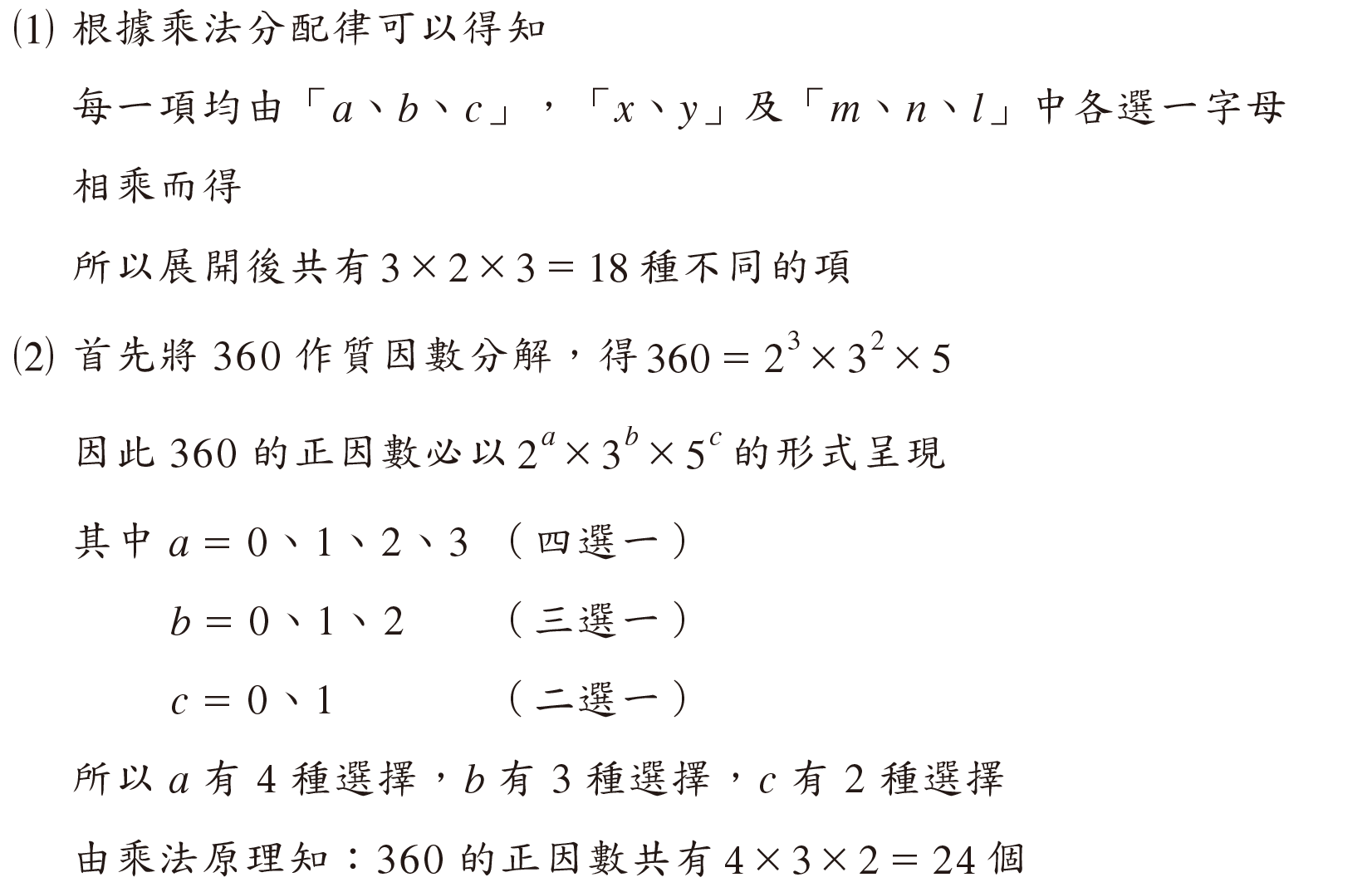 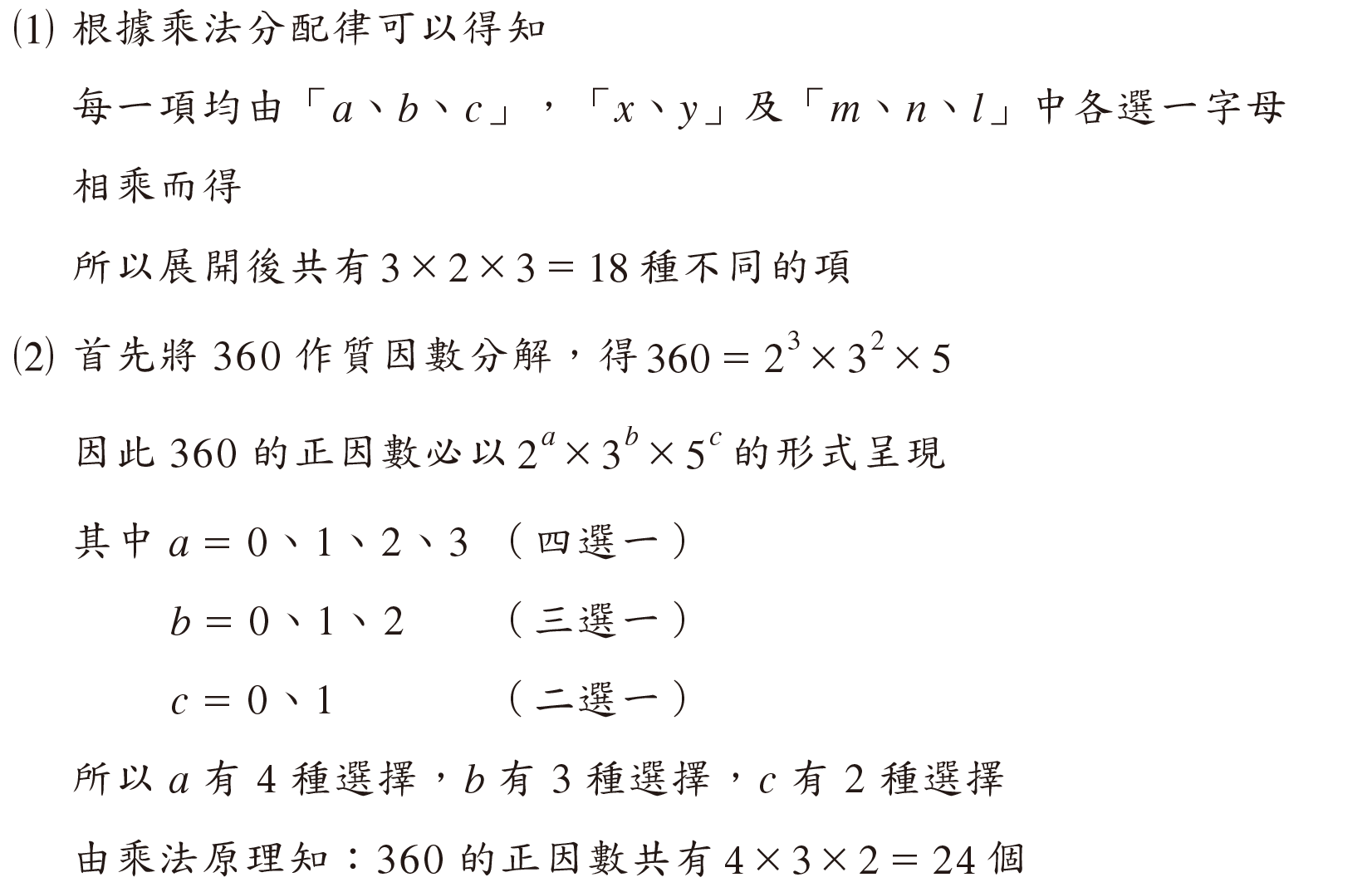 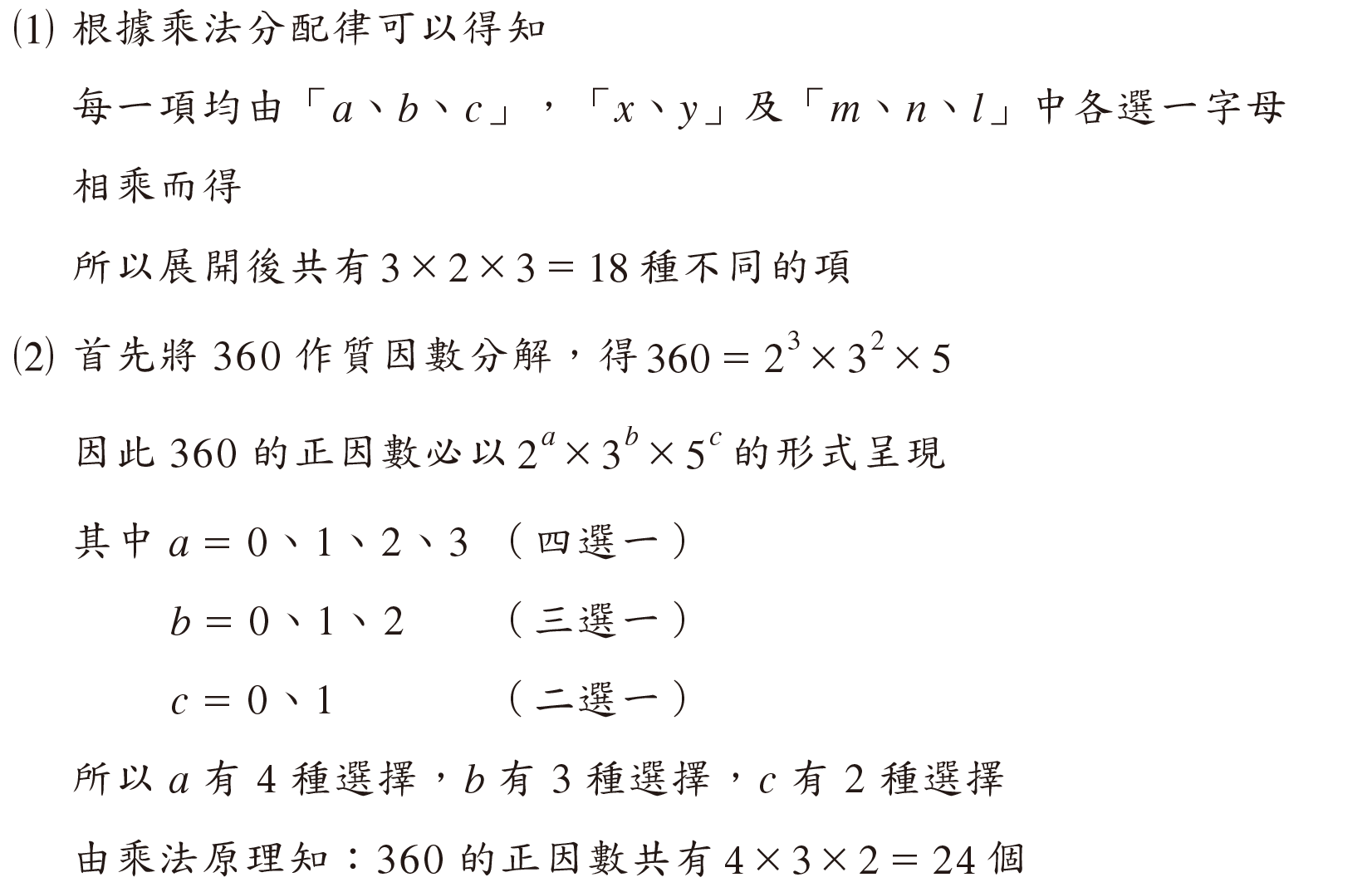 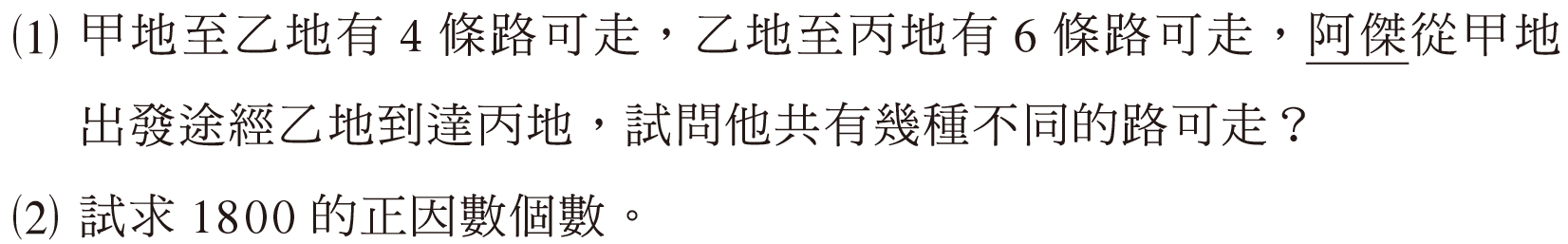 4
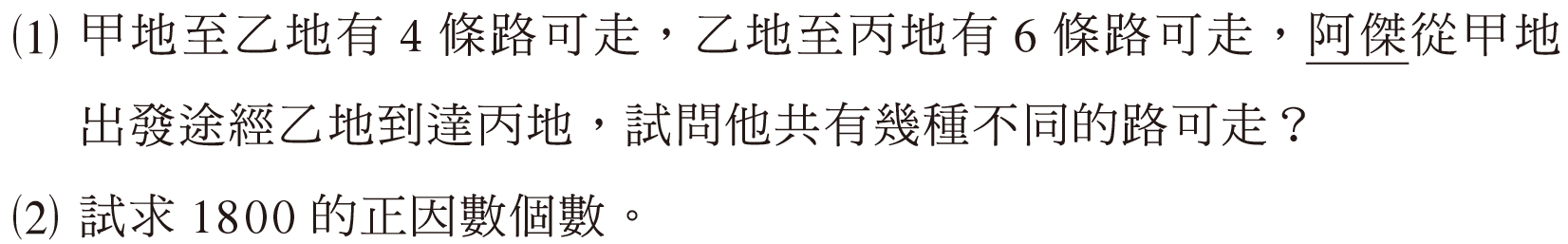 4
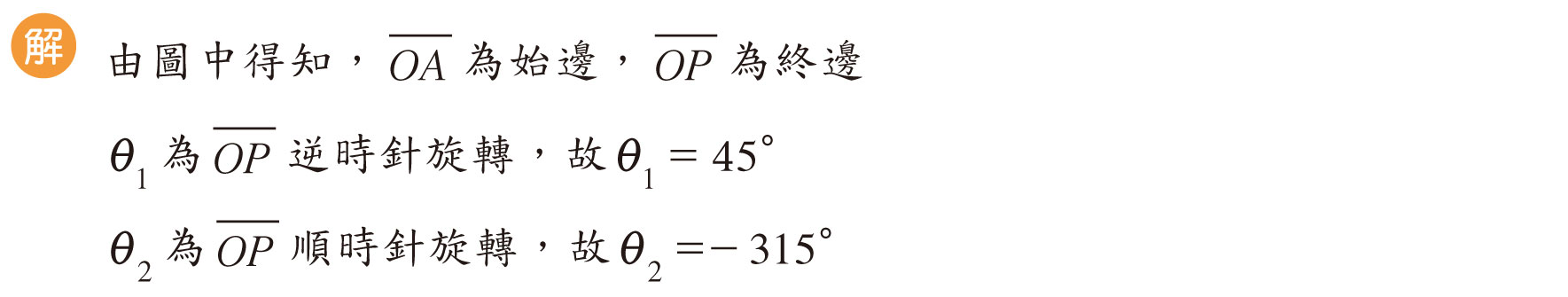 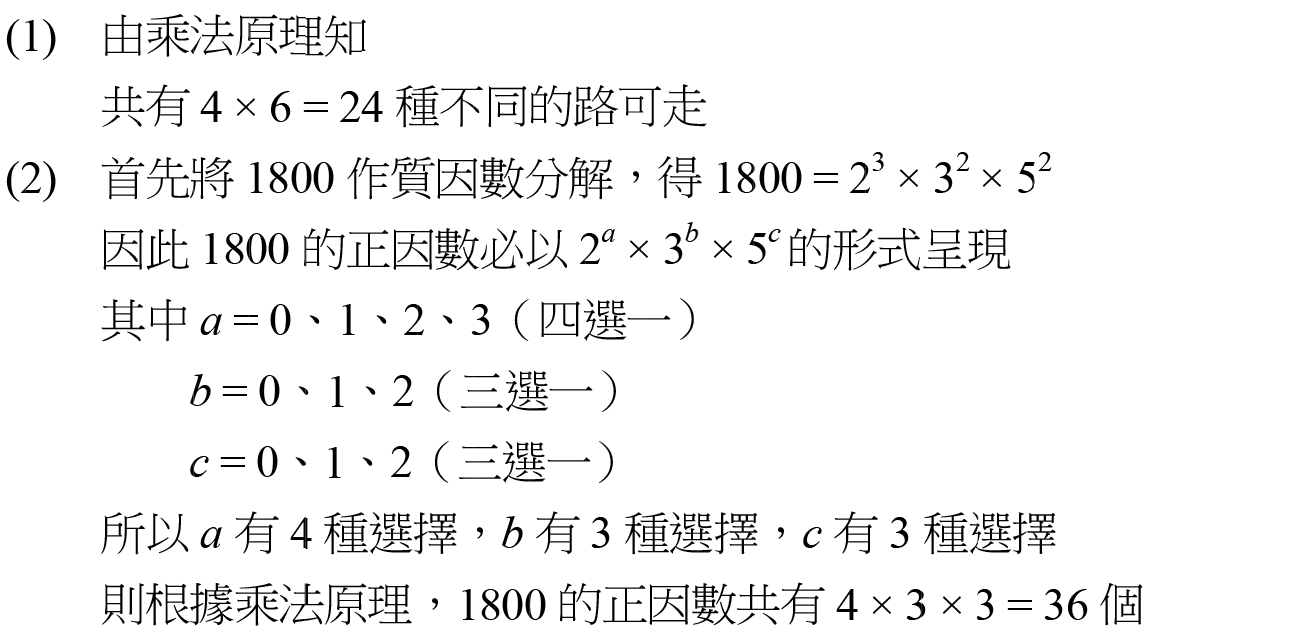 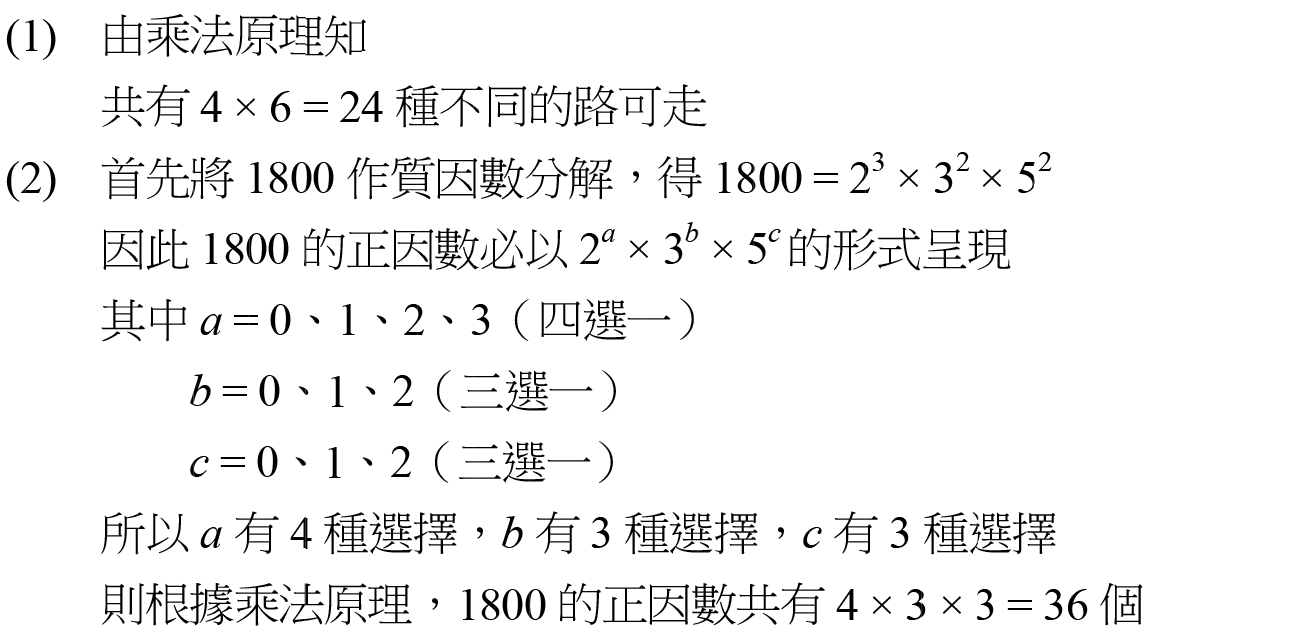 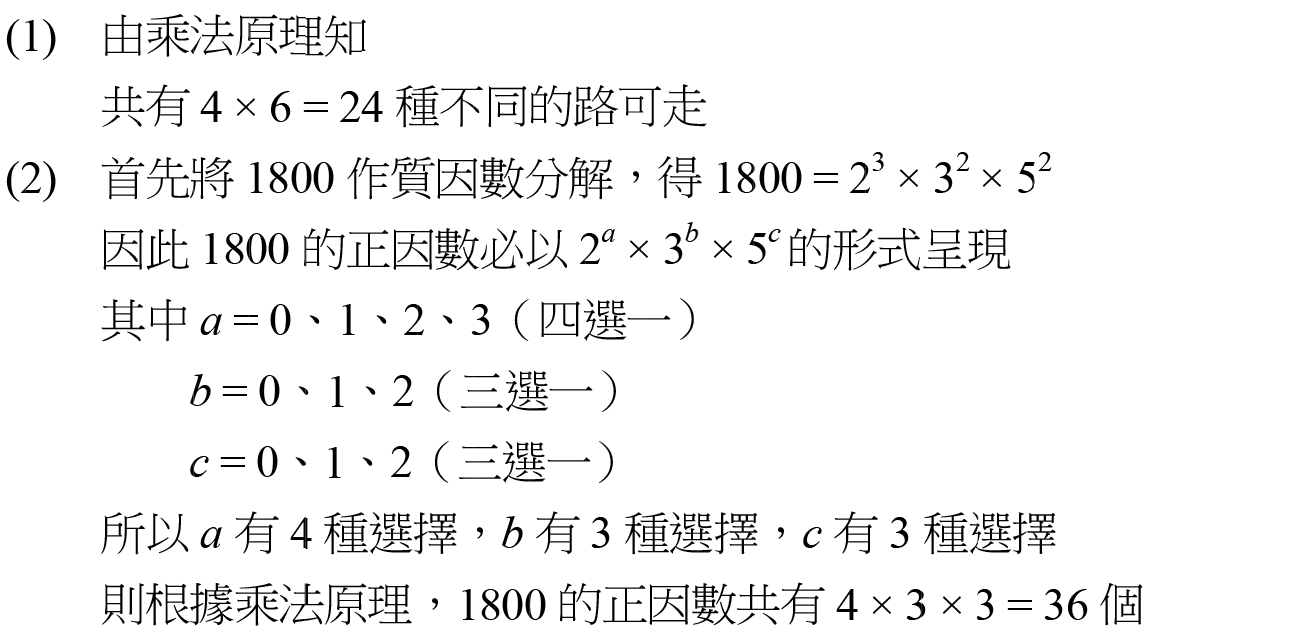 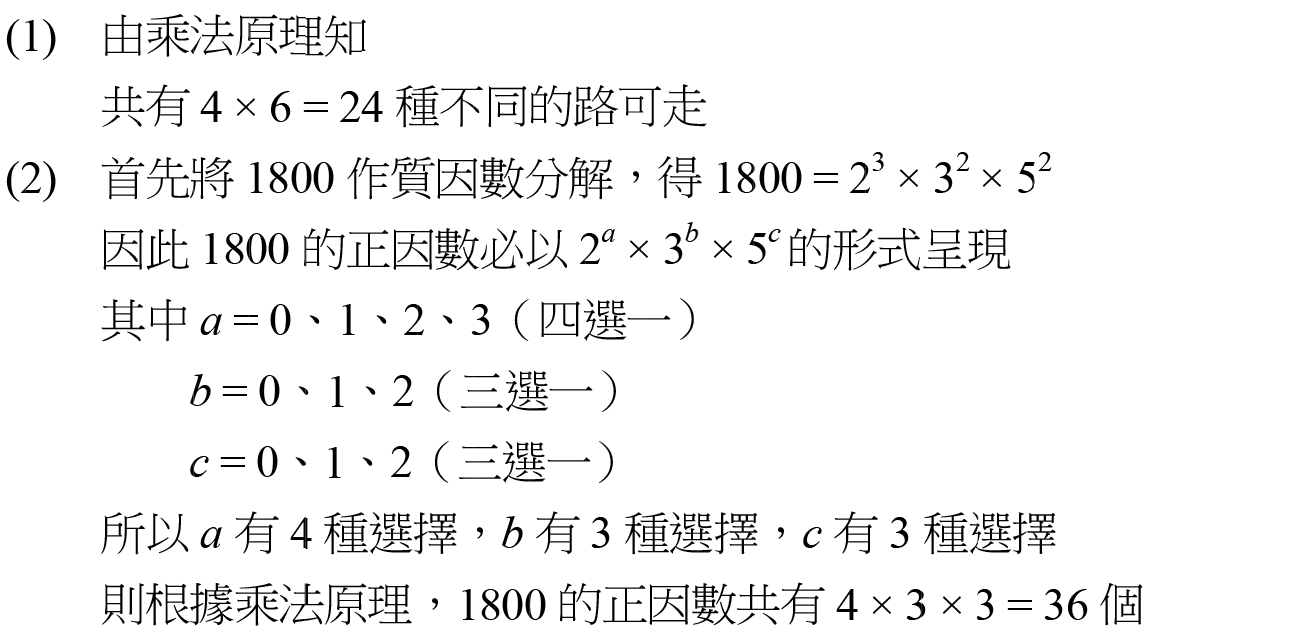 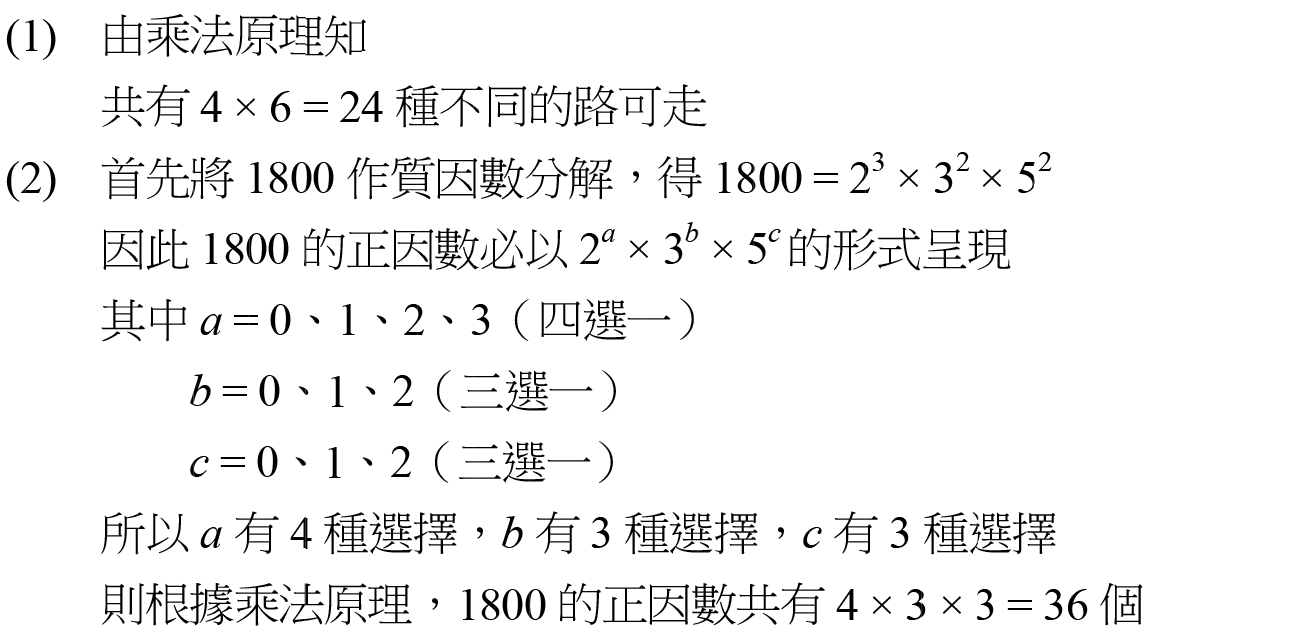 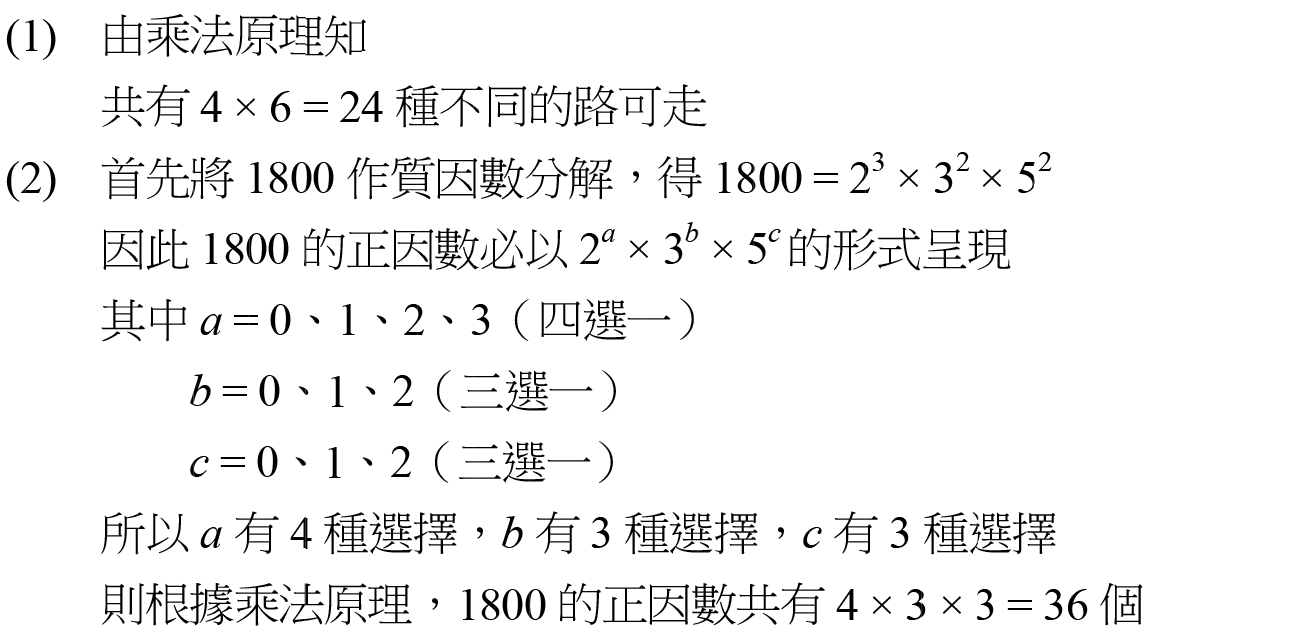 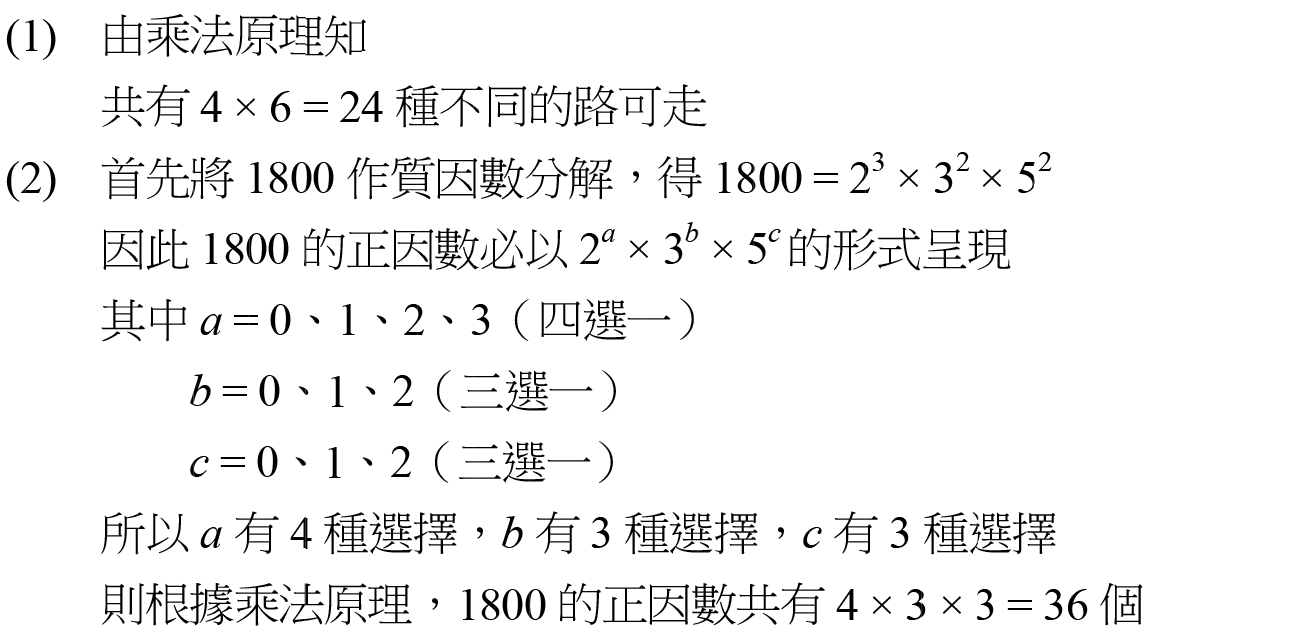 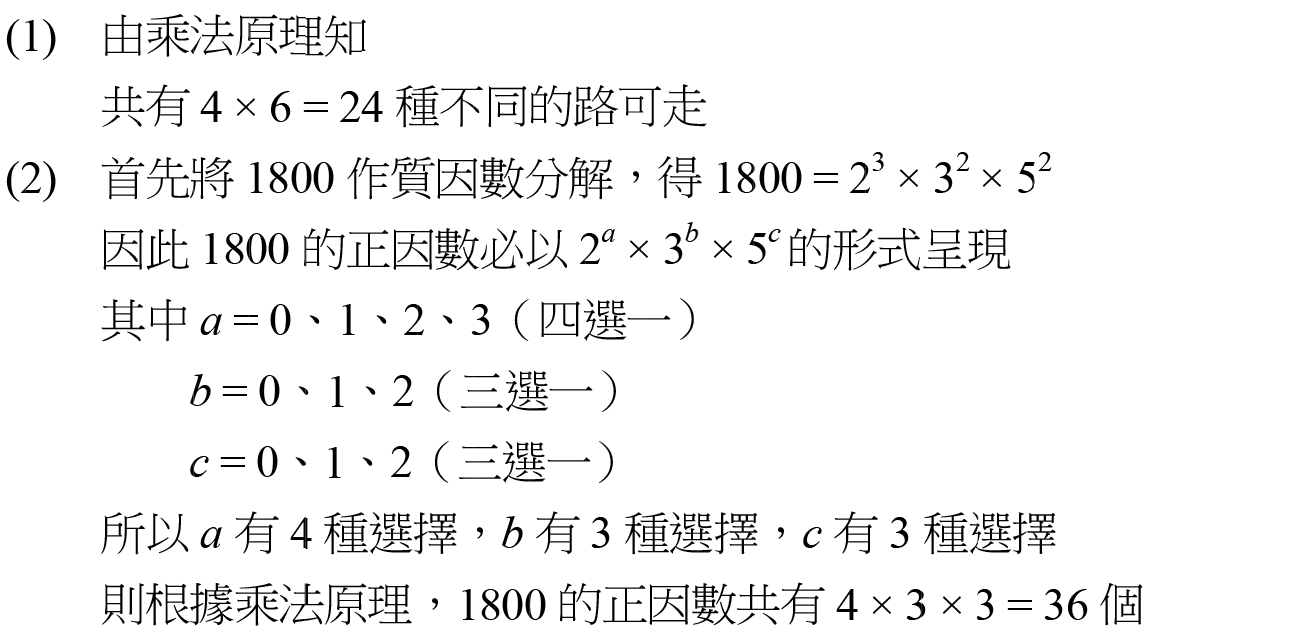 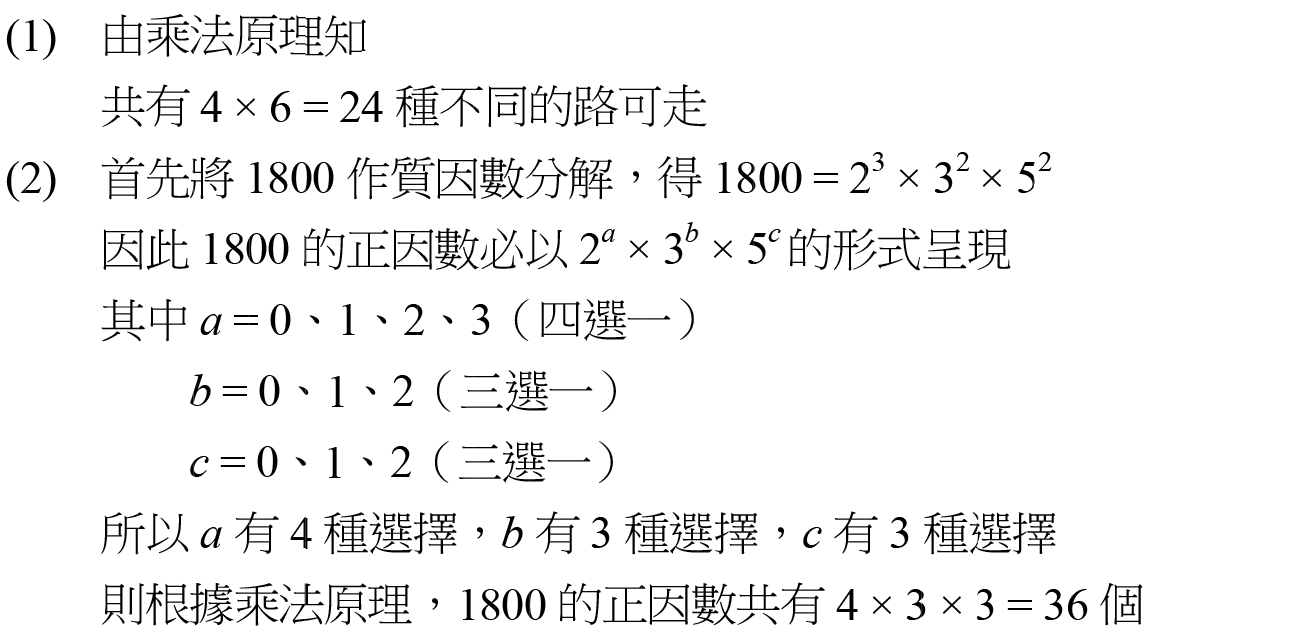 分步驟，利用乘法原理求方法數
4
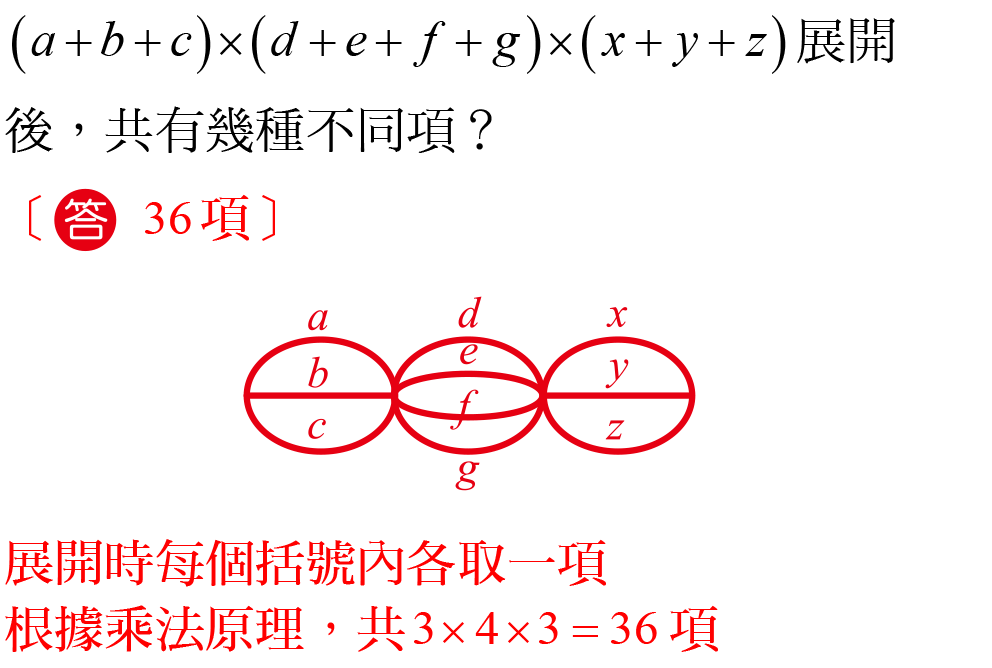 分步驟，利用乘法原理求方法數
4
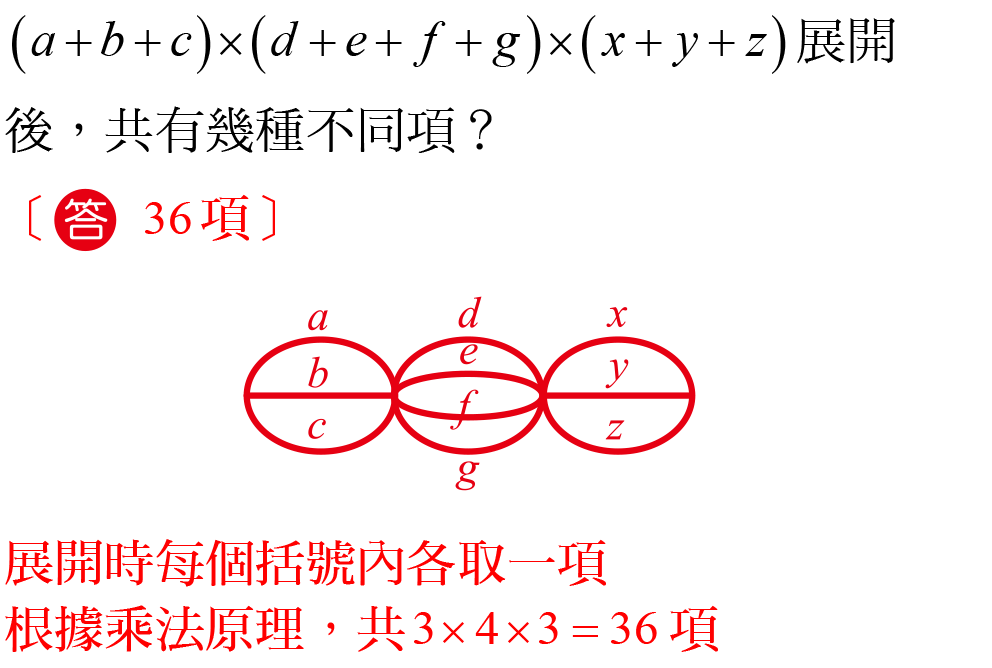 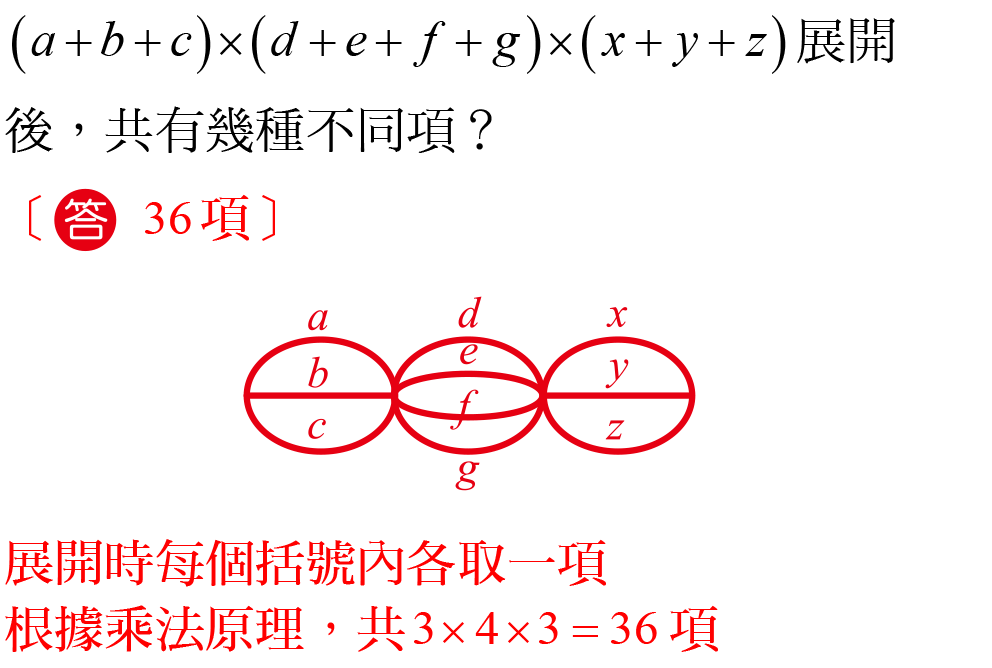 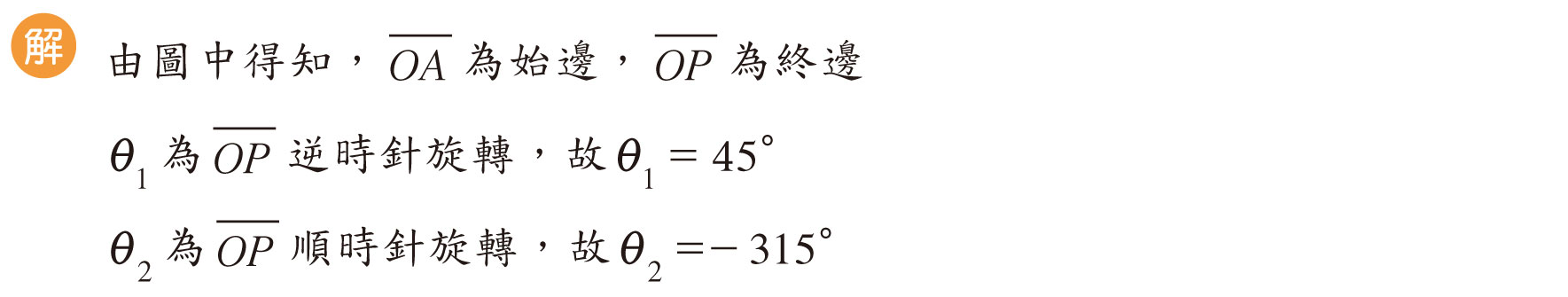 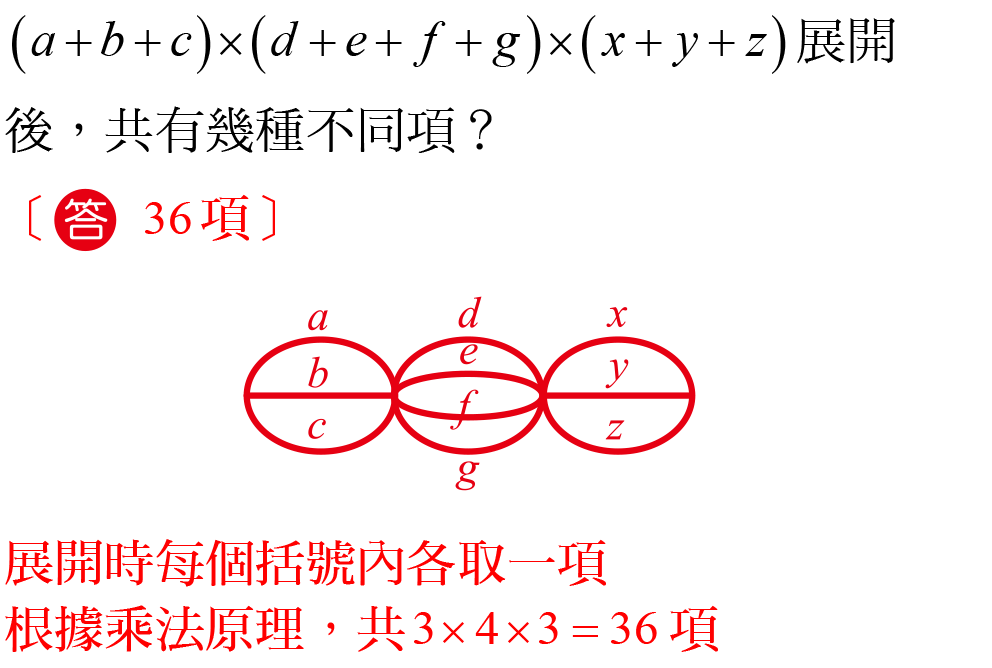 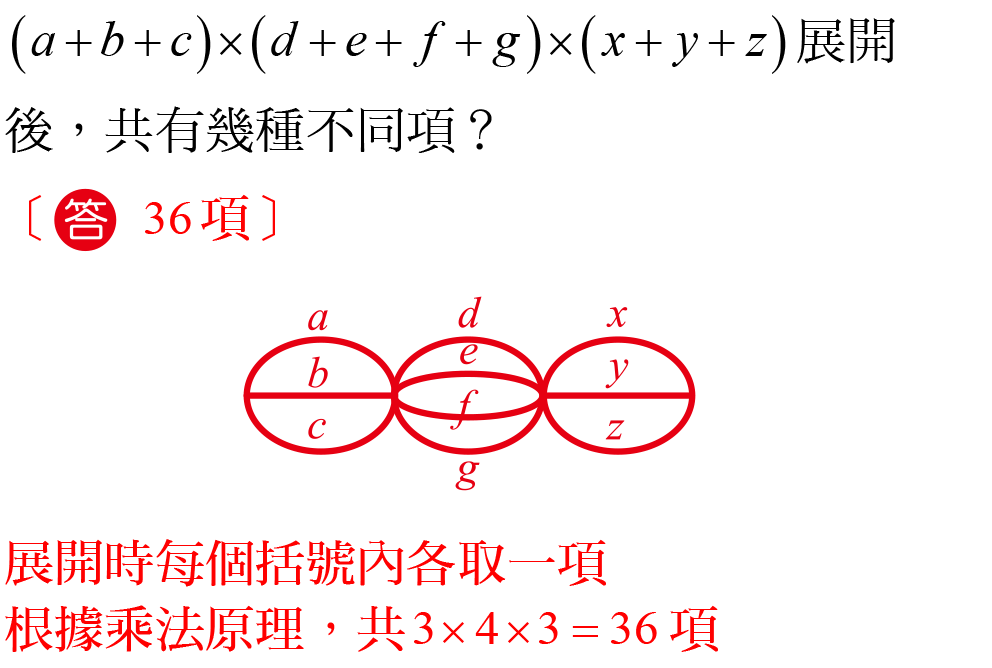 分步驟，利用乘法原理求方法數
4
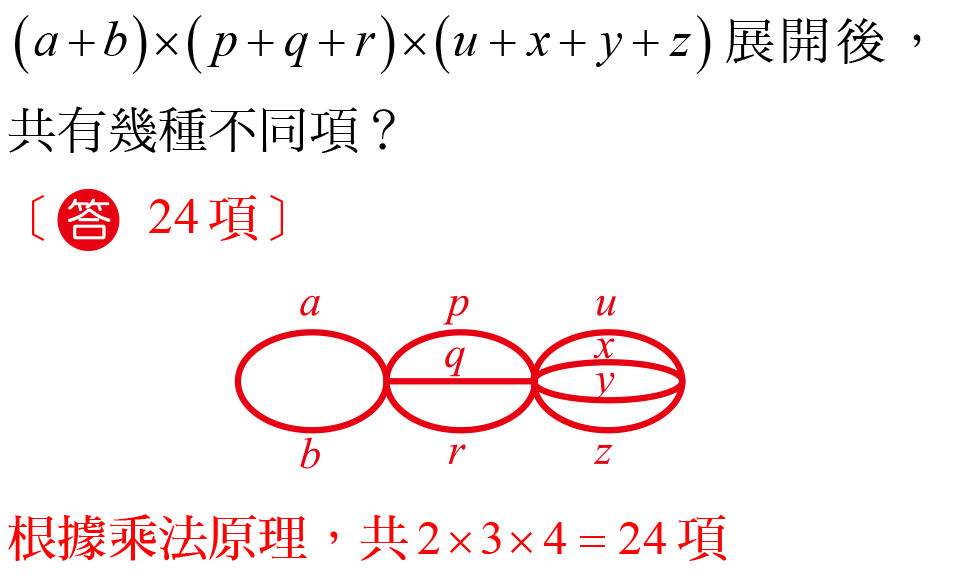 分步驟，利用乘法原理求方法數
4
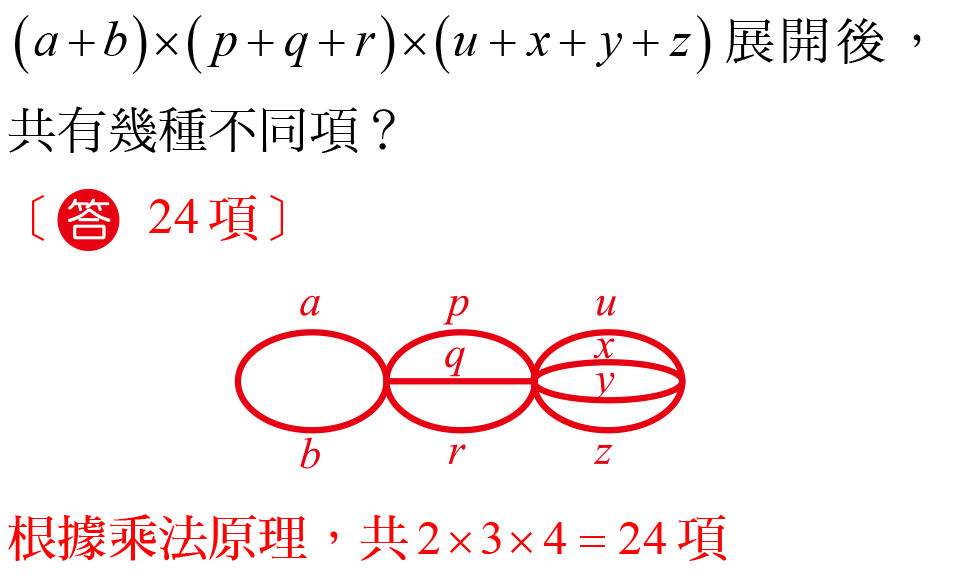 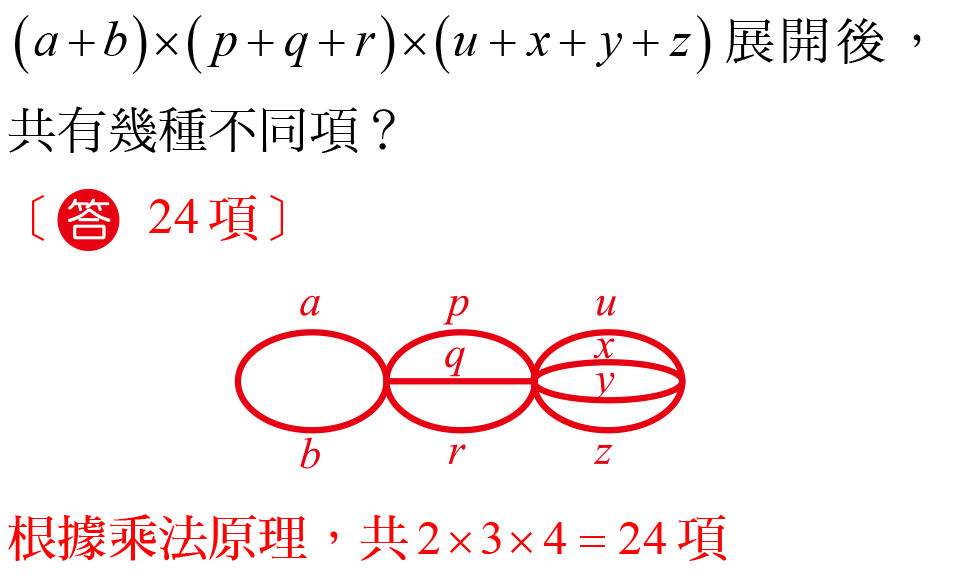 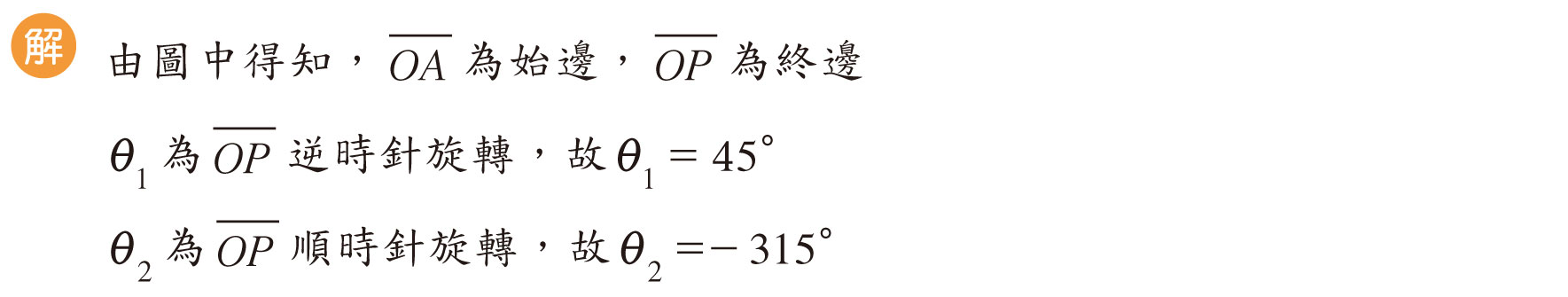 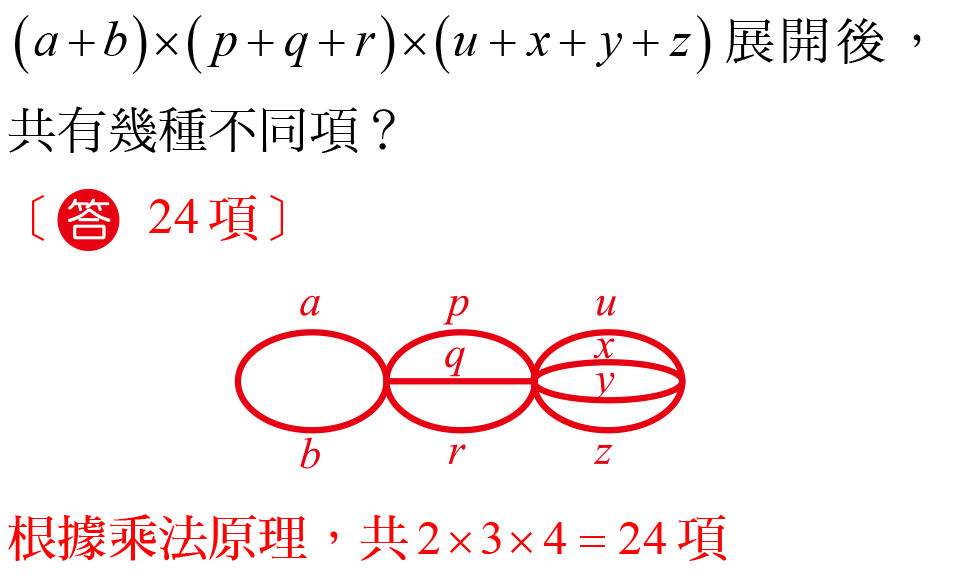 分步驟，利用乘法原理求方法數
5
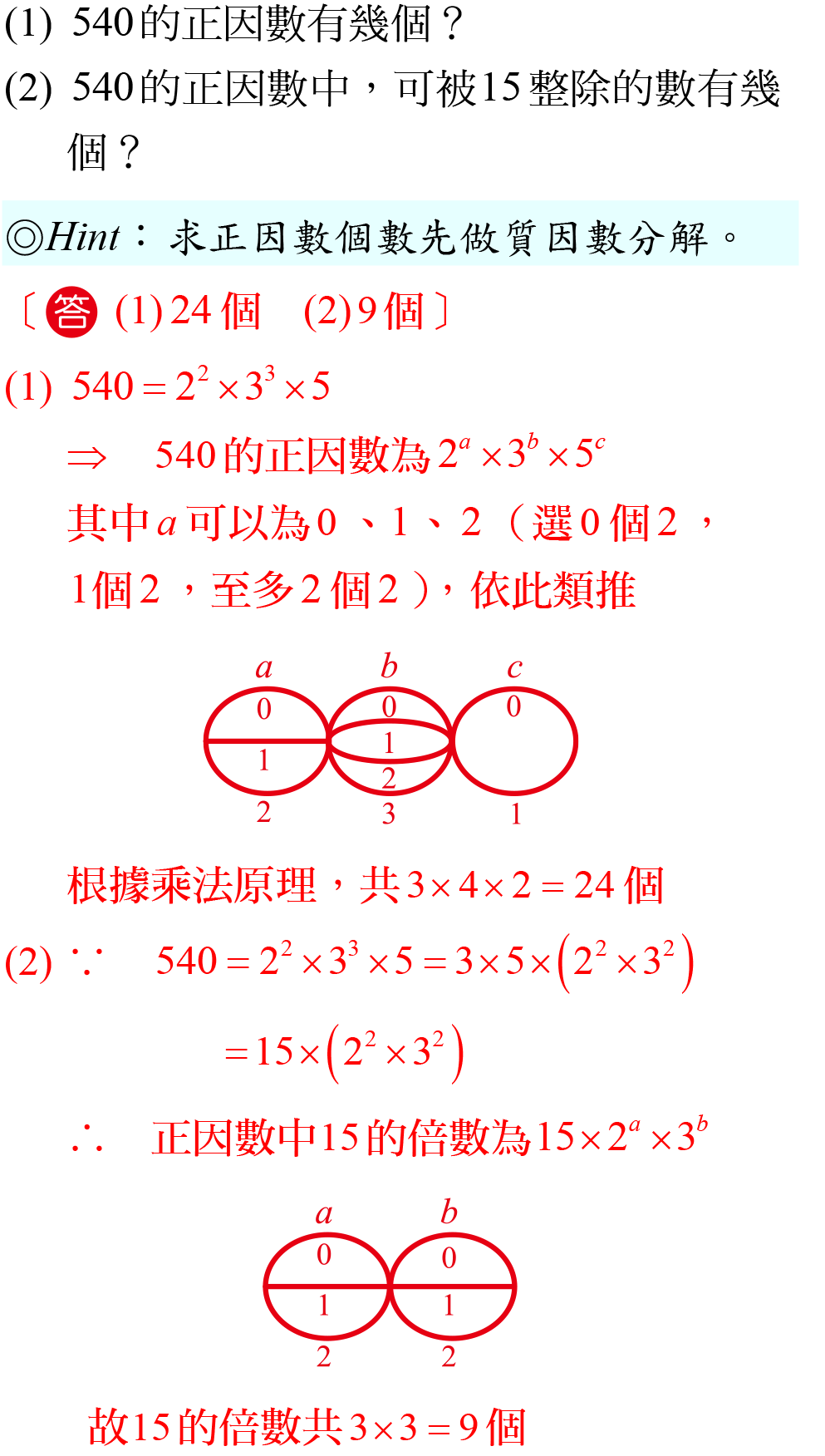 分步驟，利用乘法原理求方法數
5
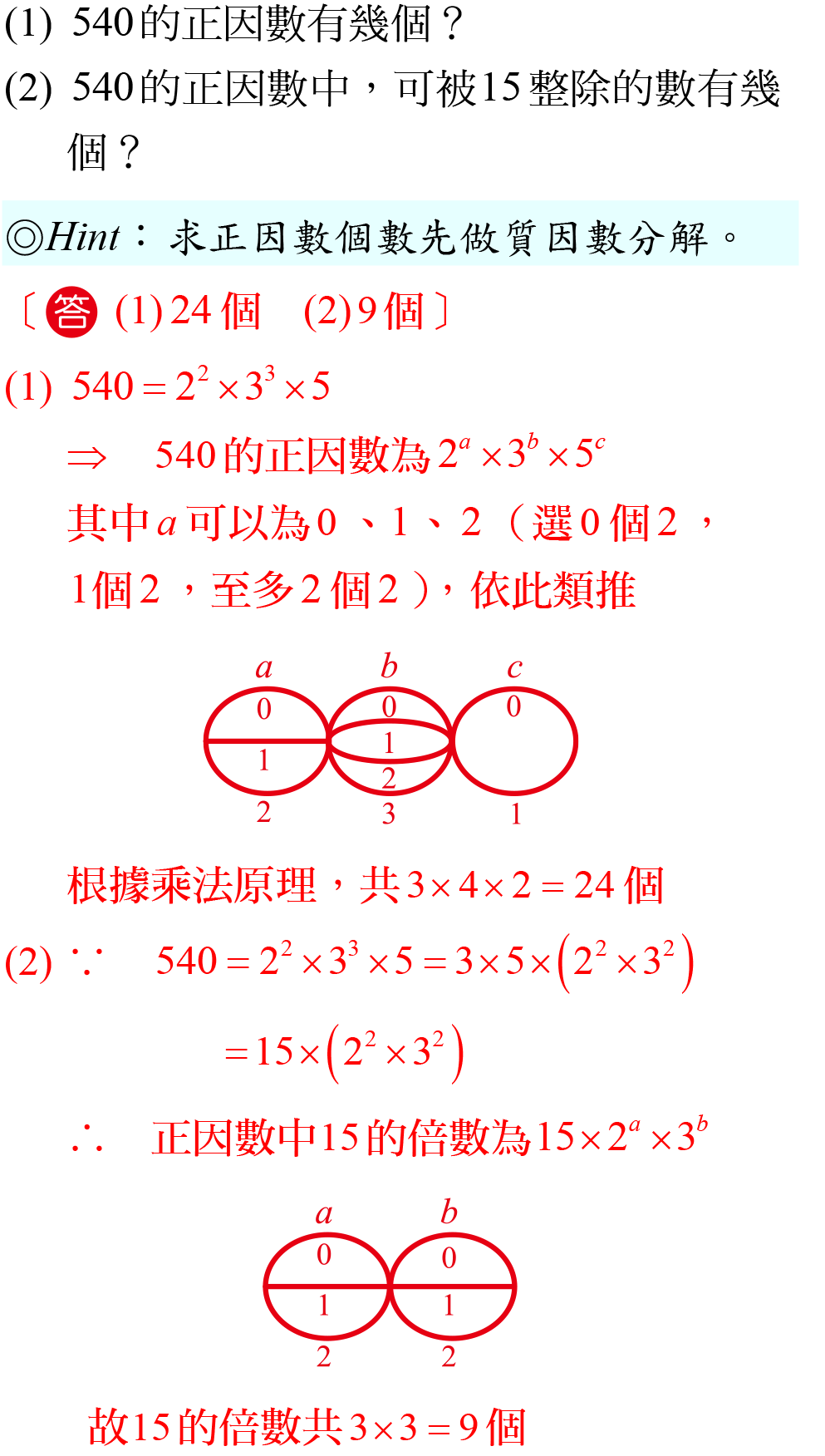 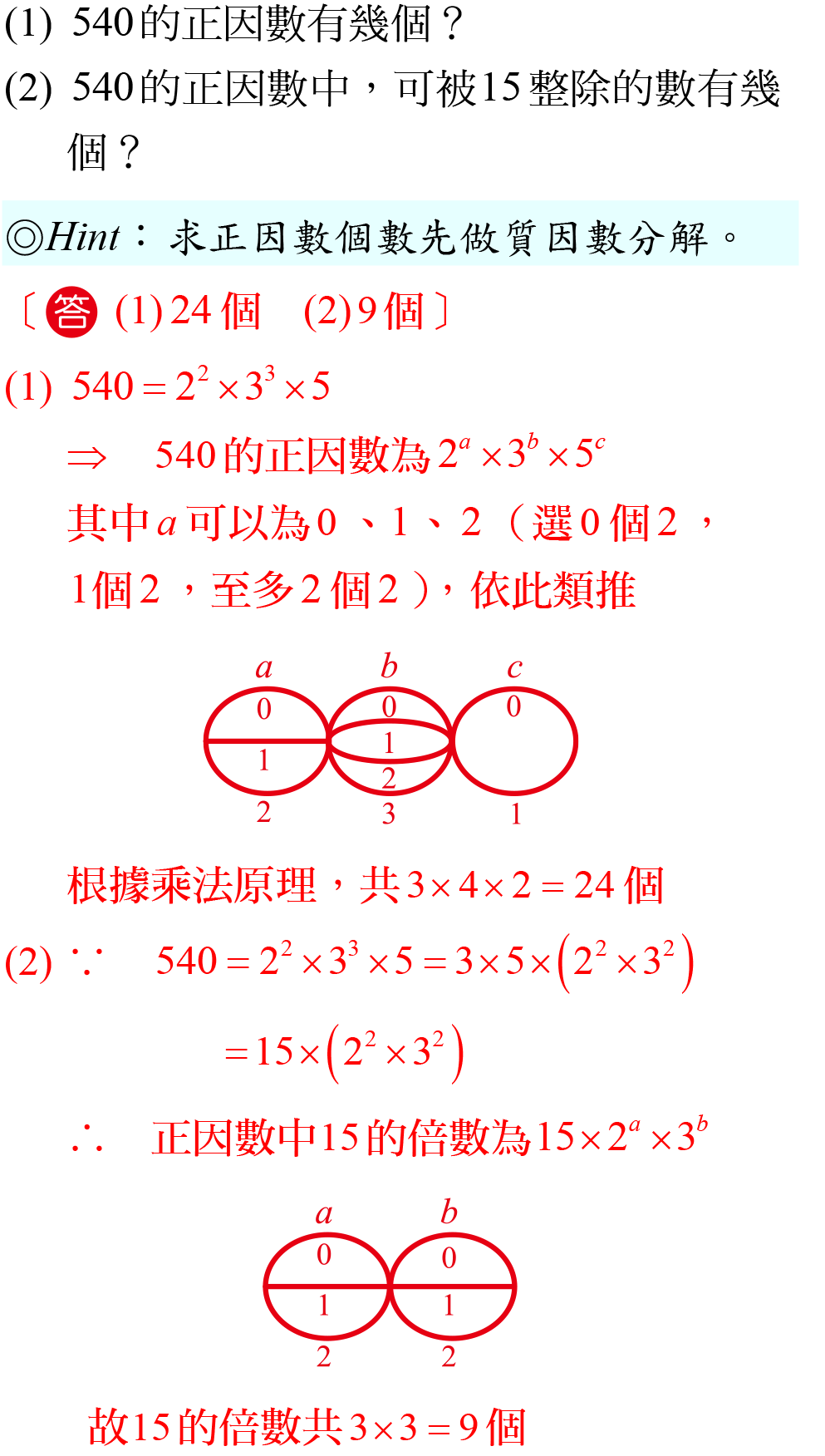 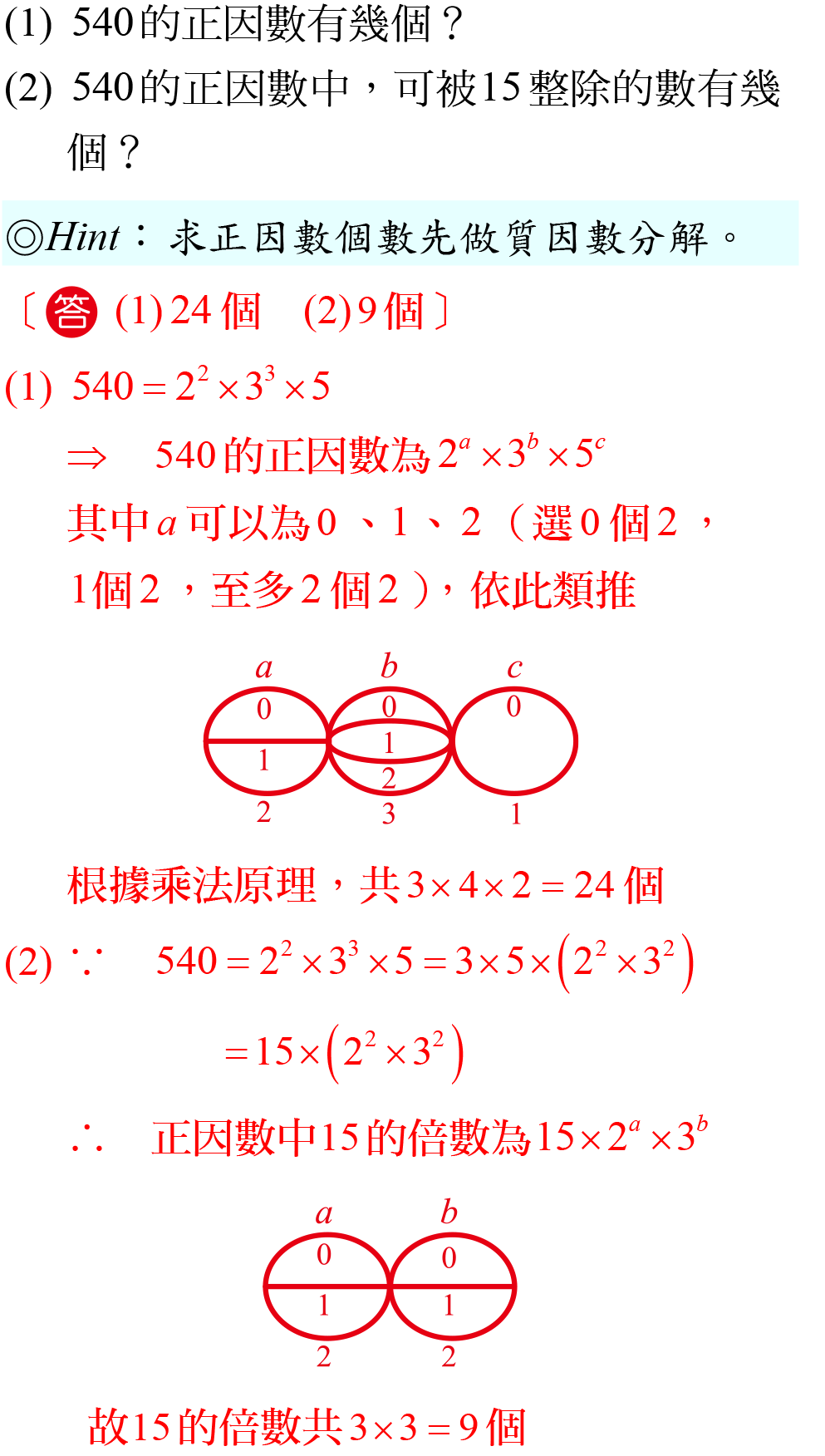 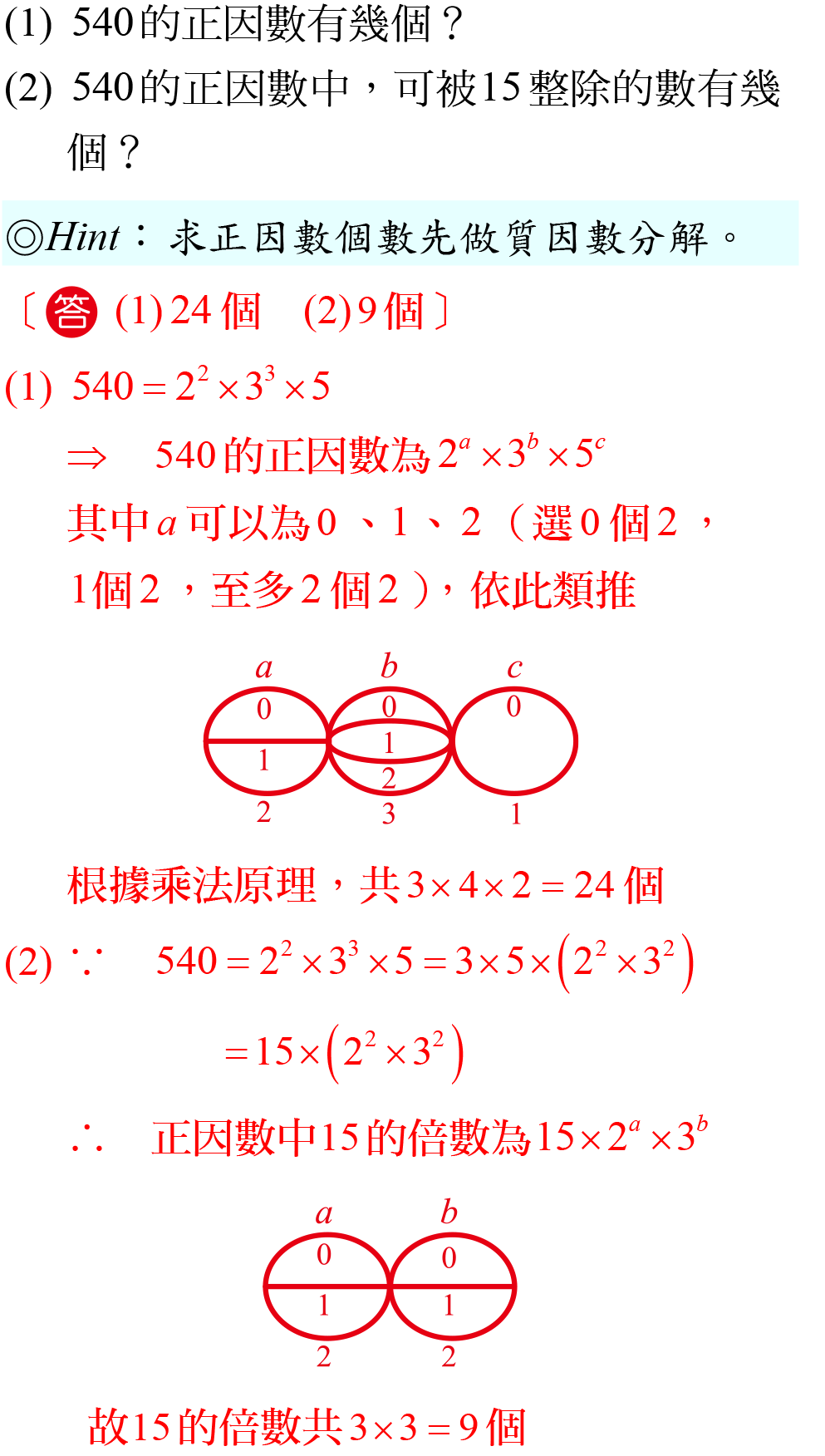 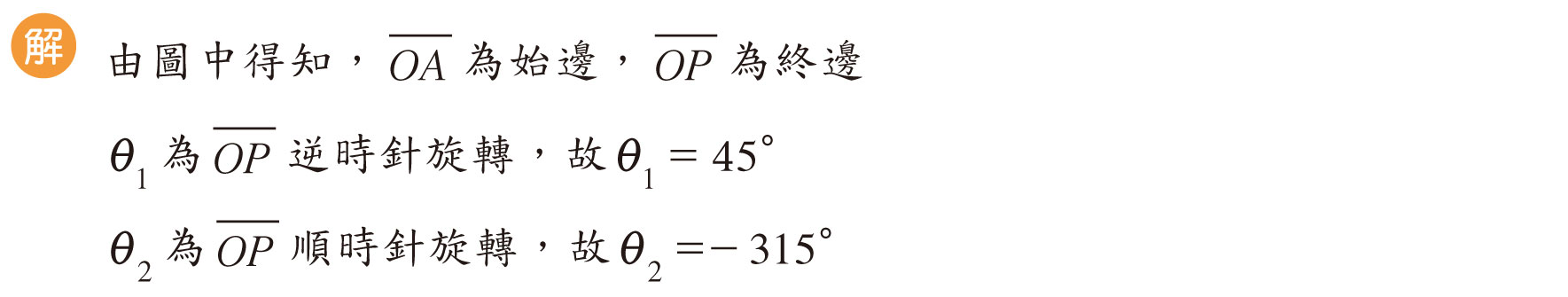 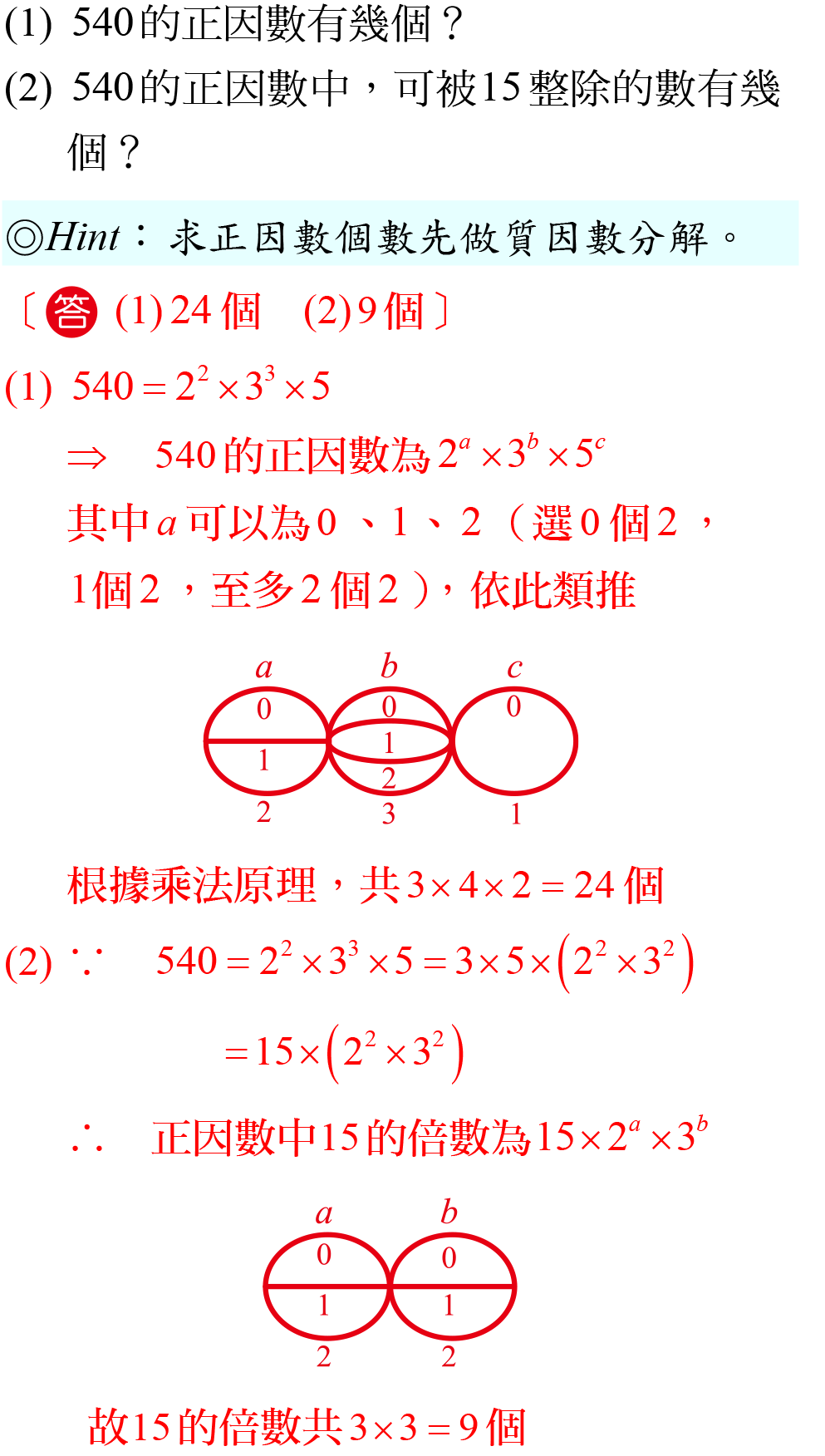 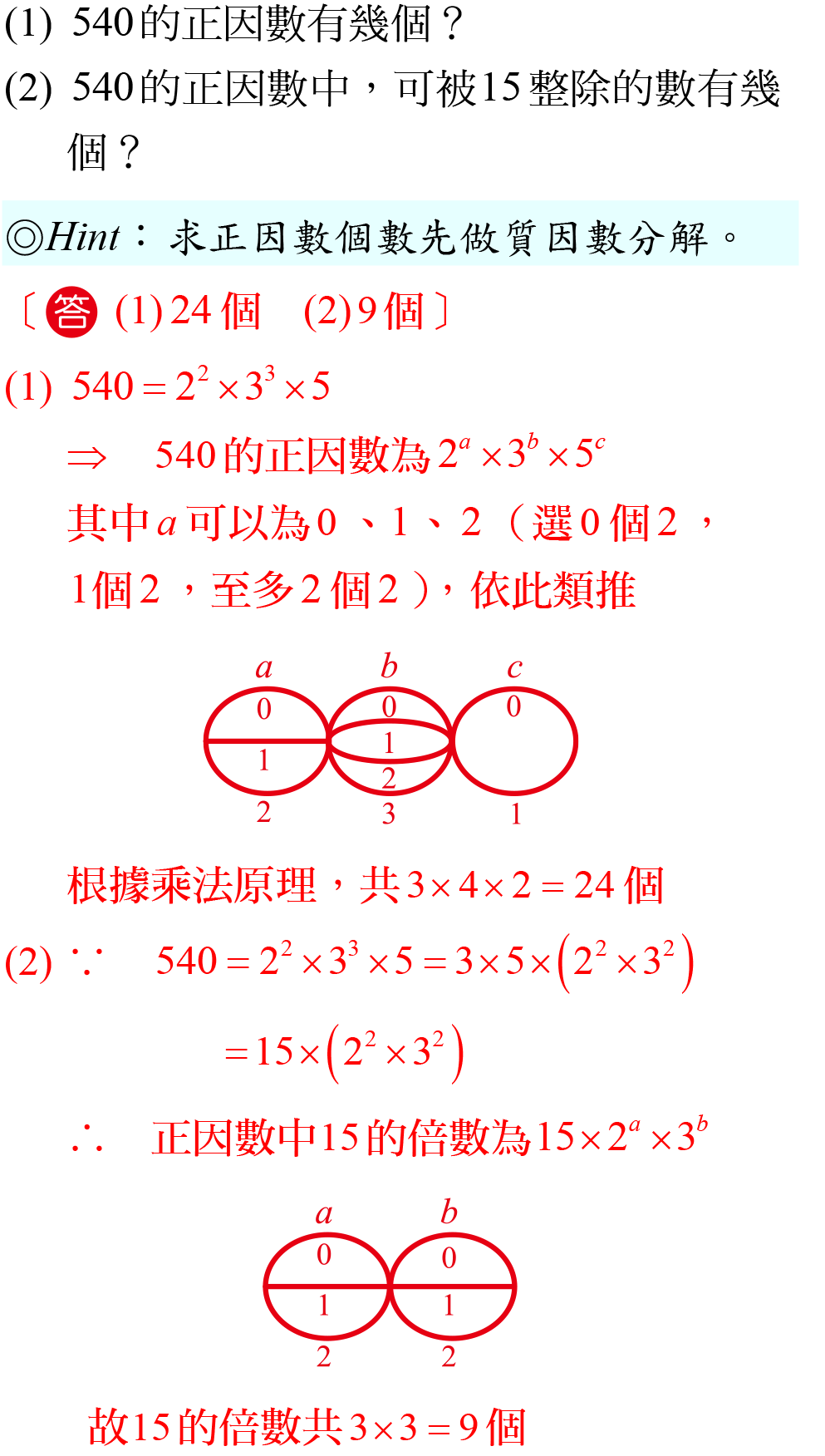 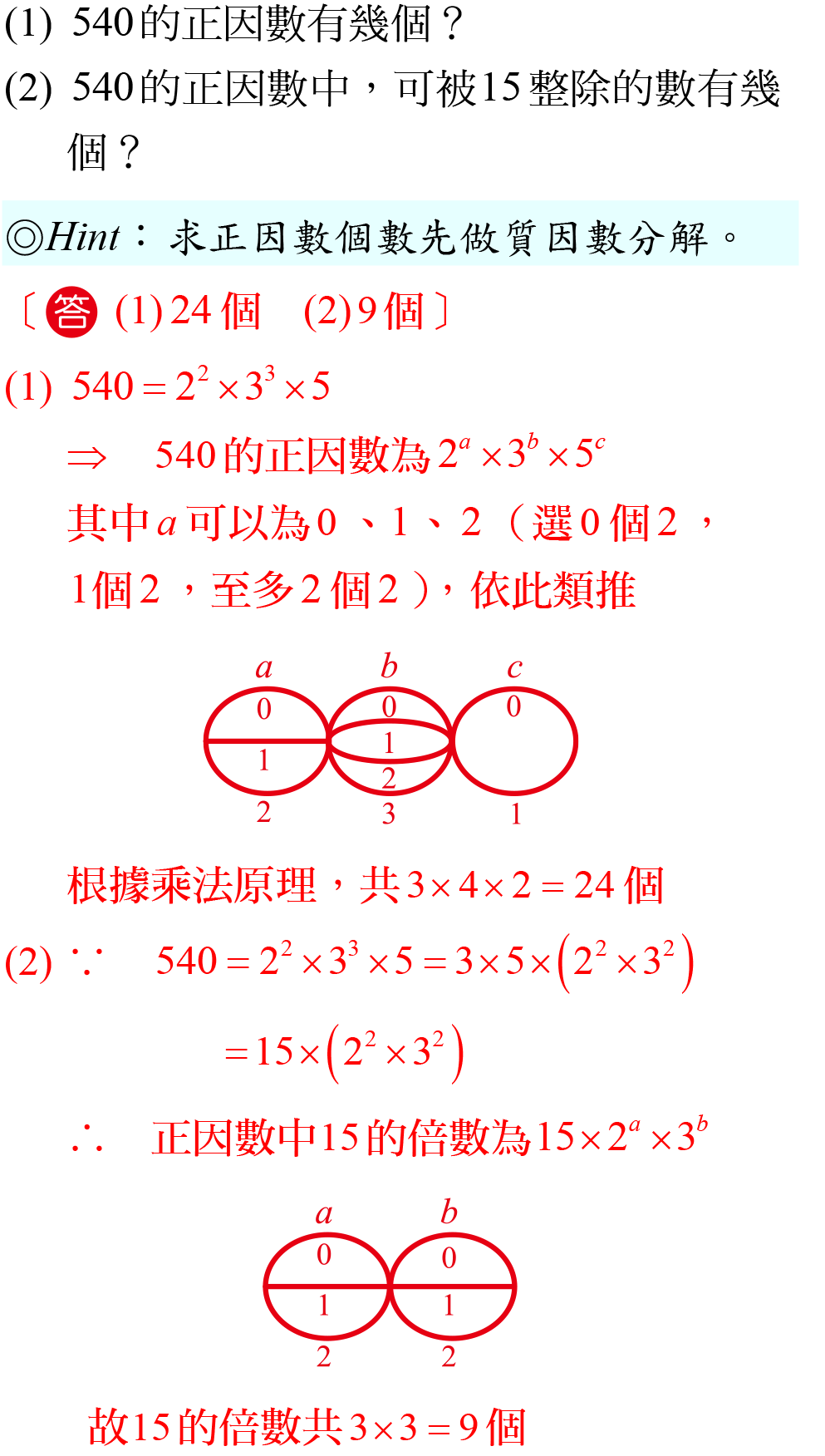 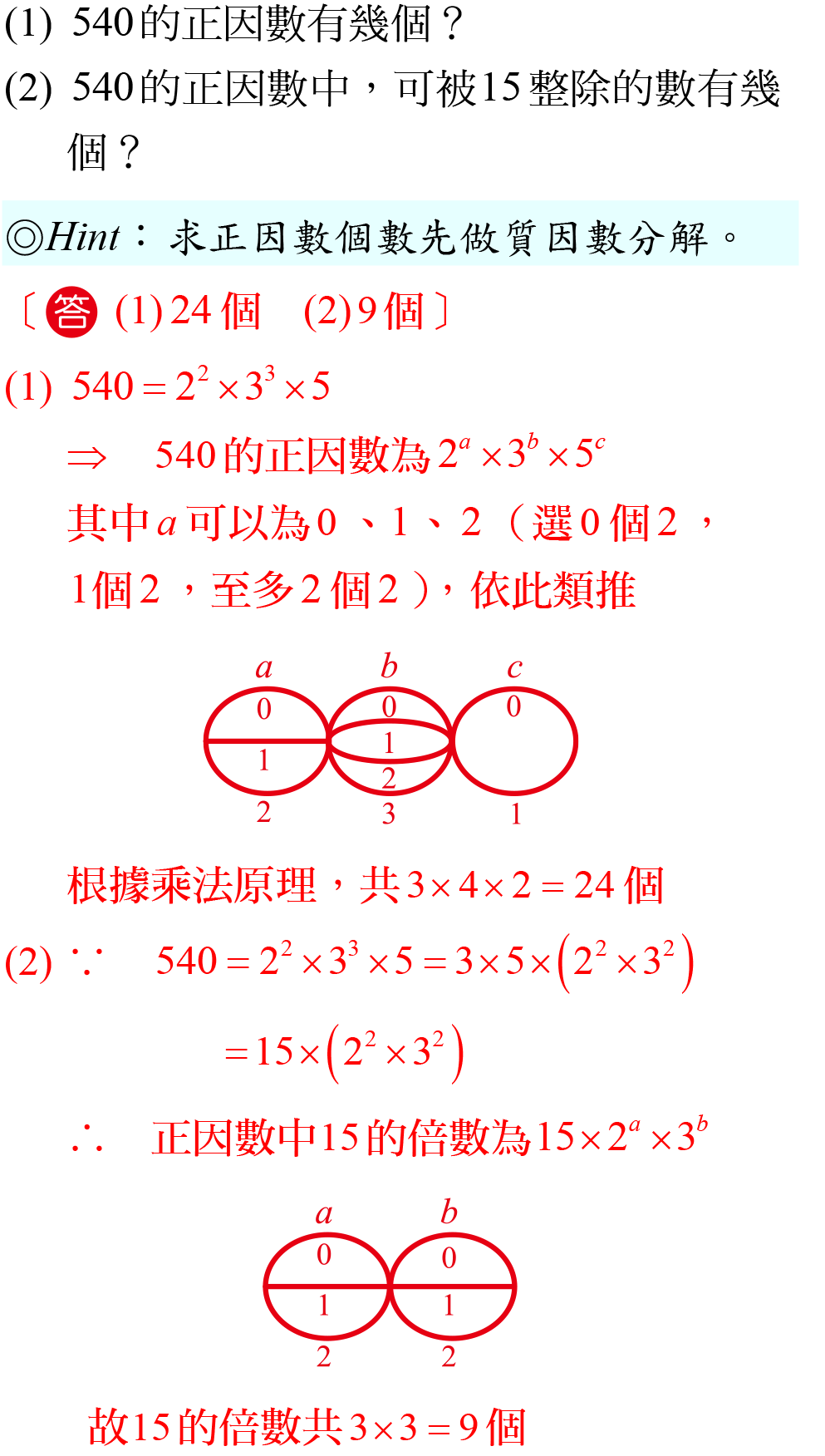 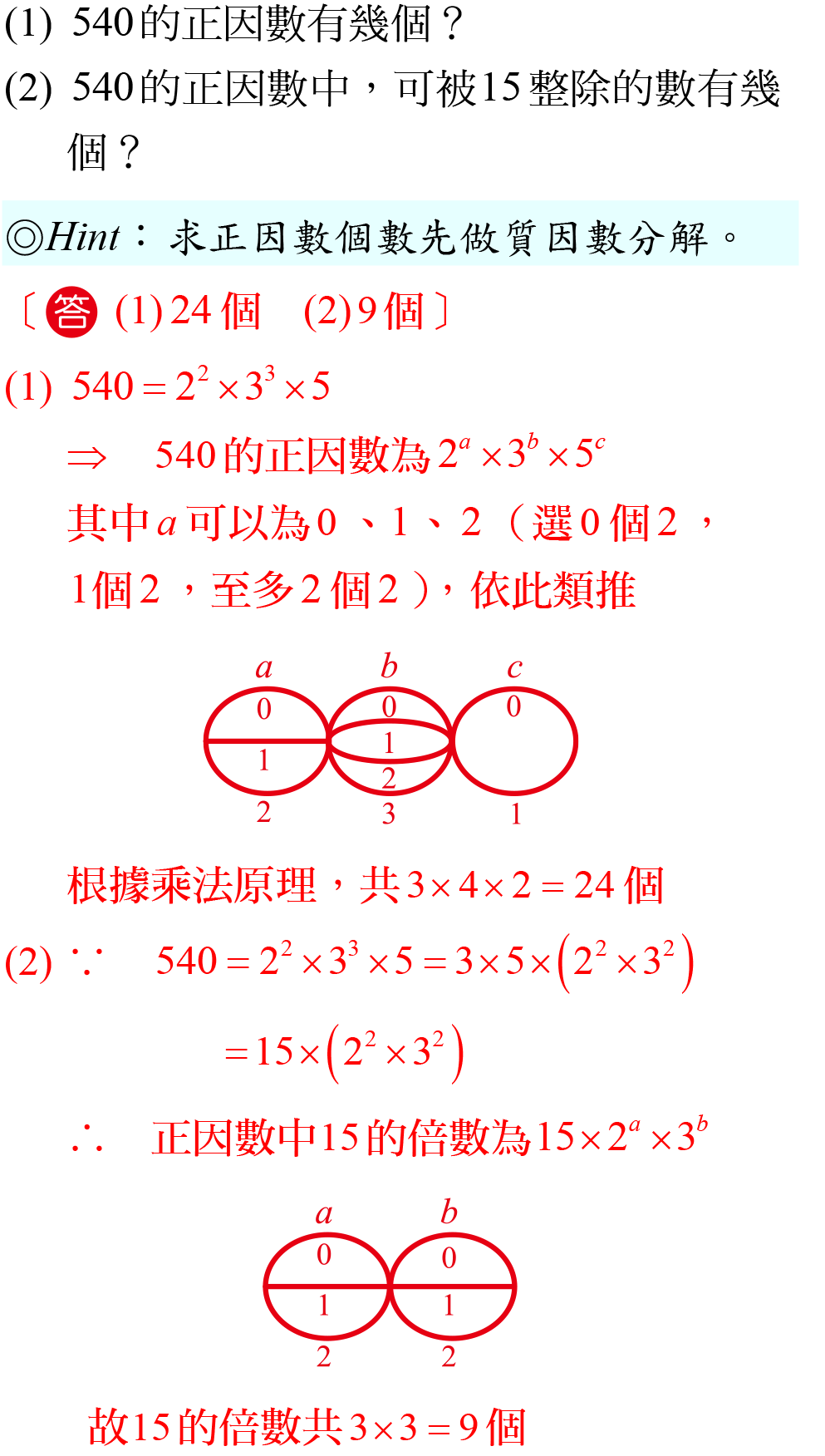 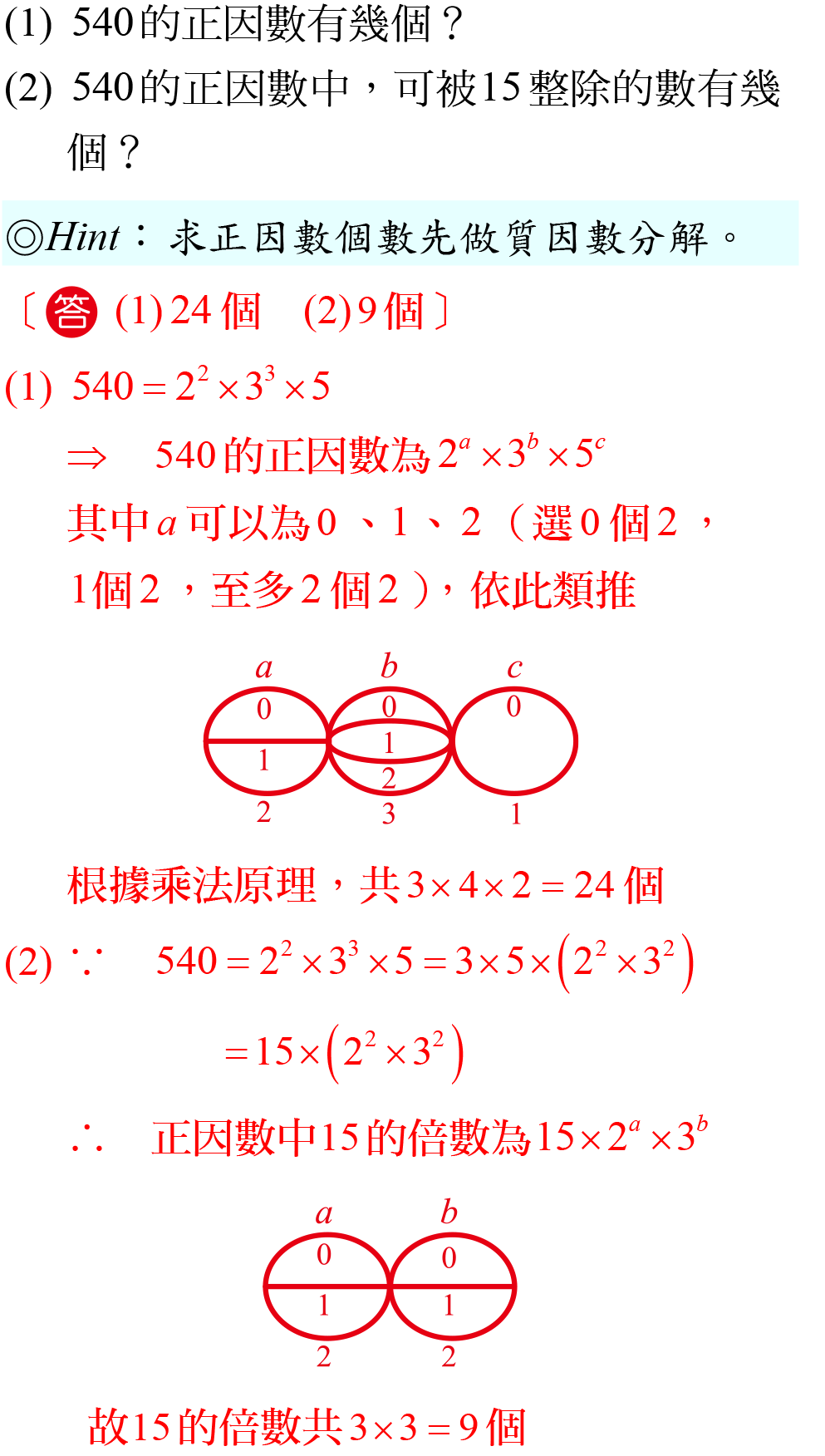 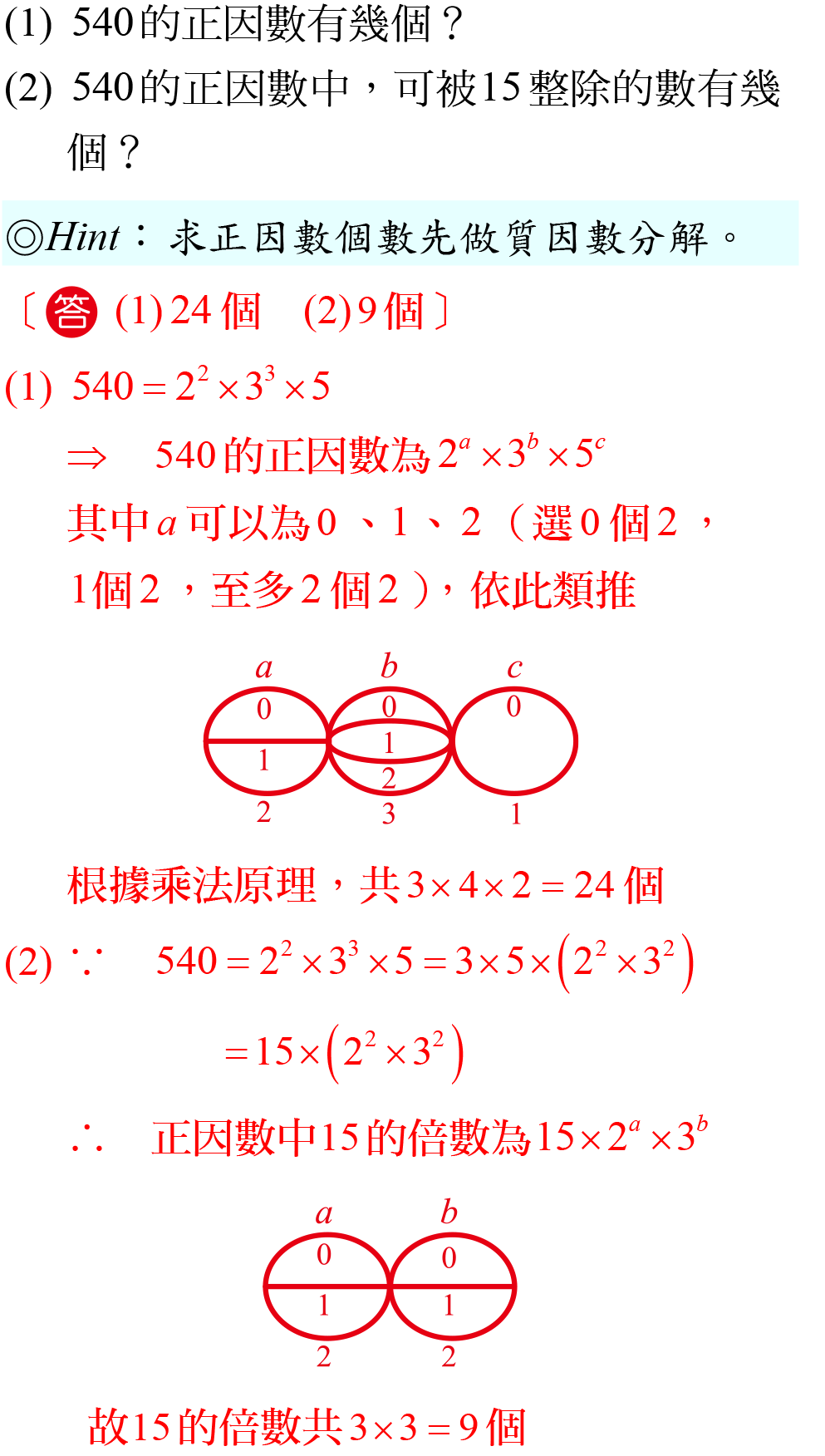 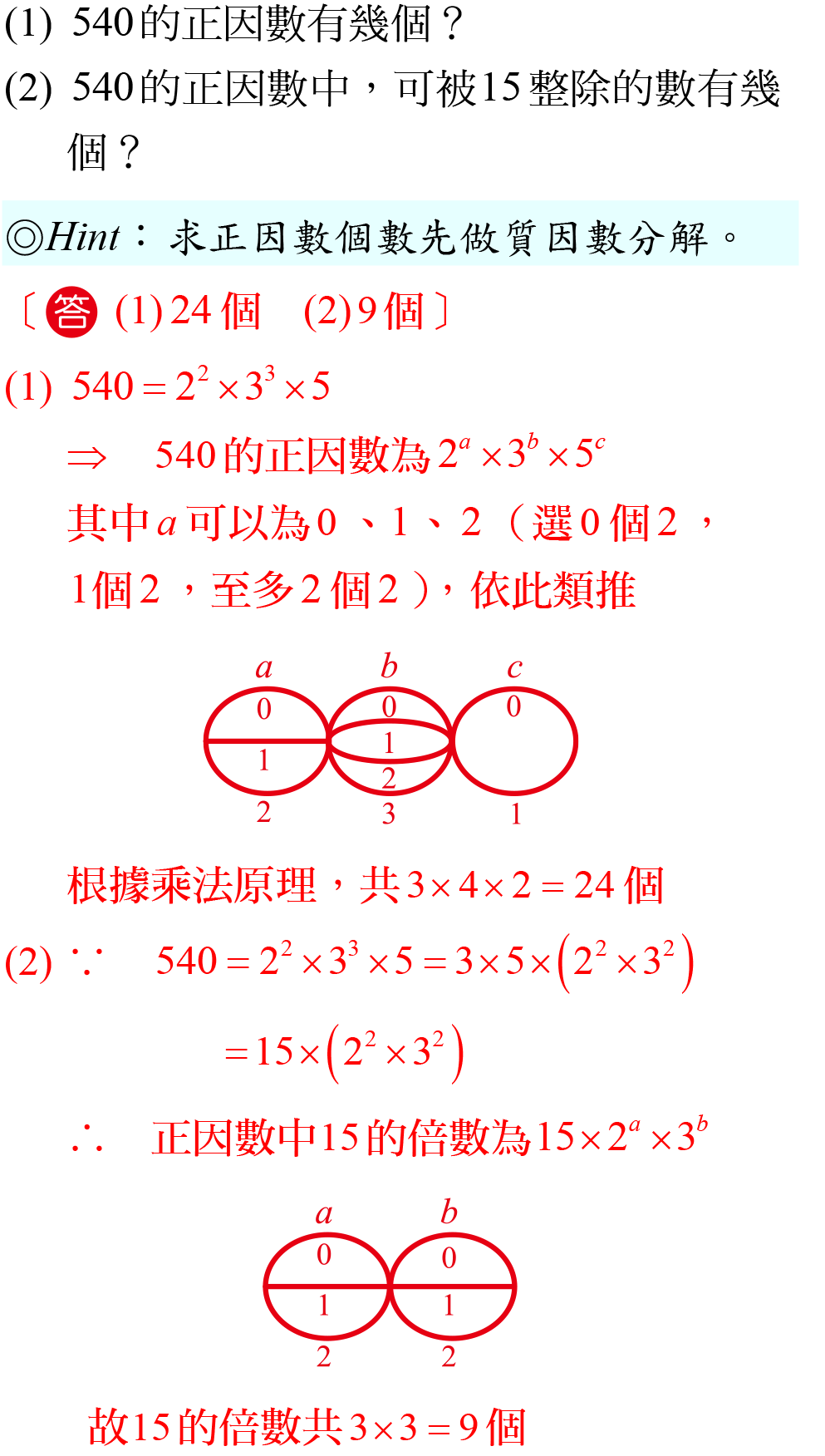 分步驟，利用乘法原理求方法數
5
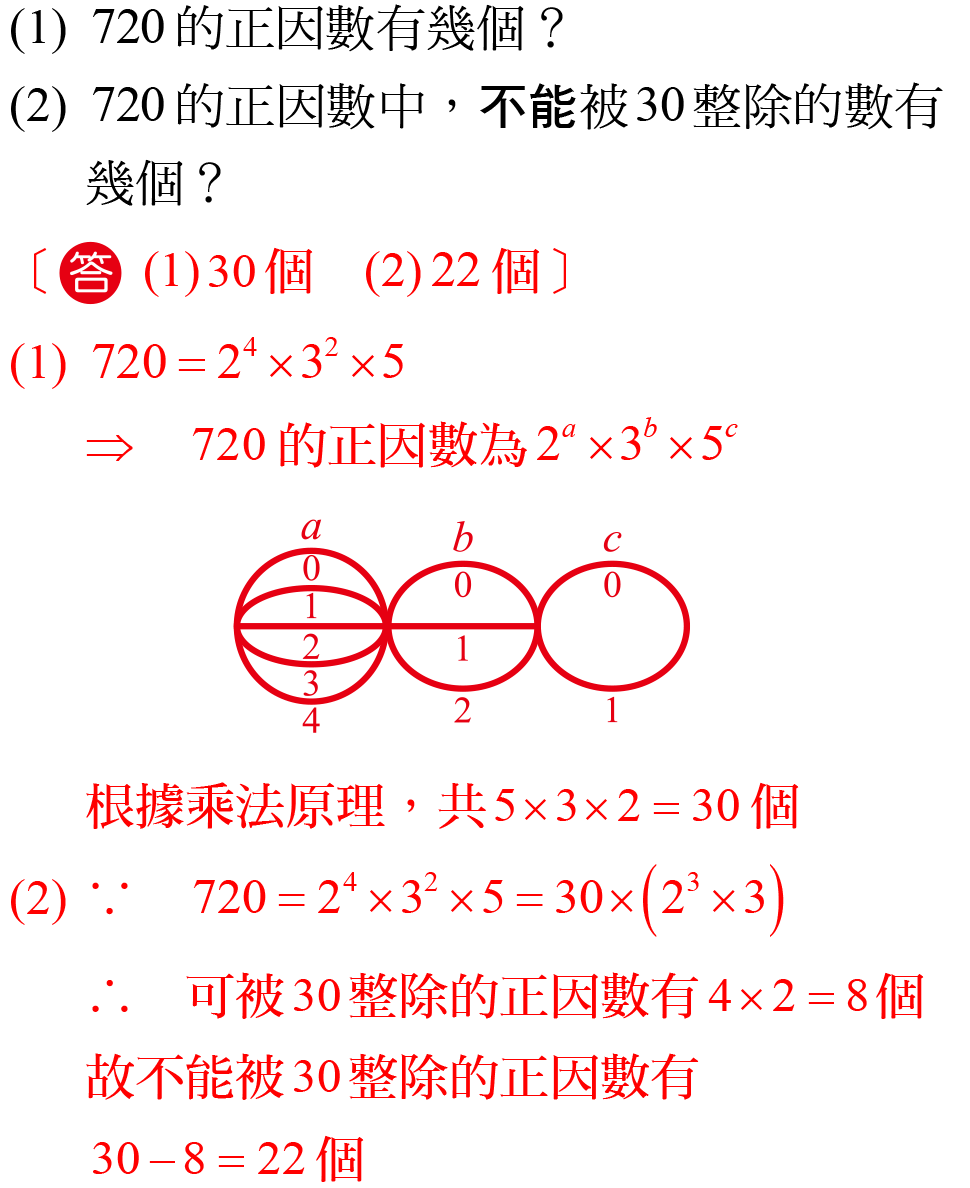 分步驟，利用乘法原理求方法數
5
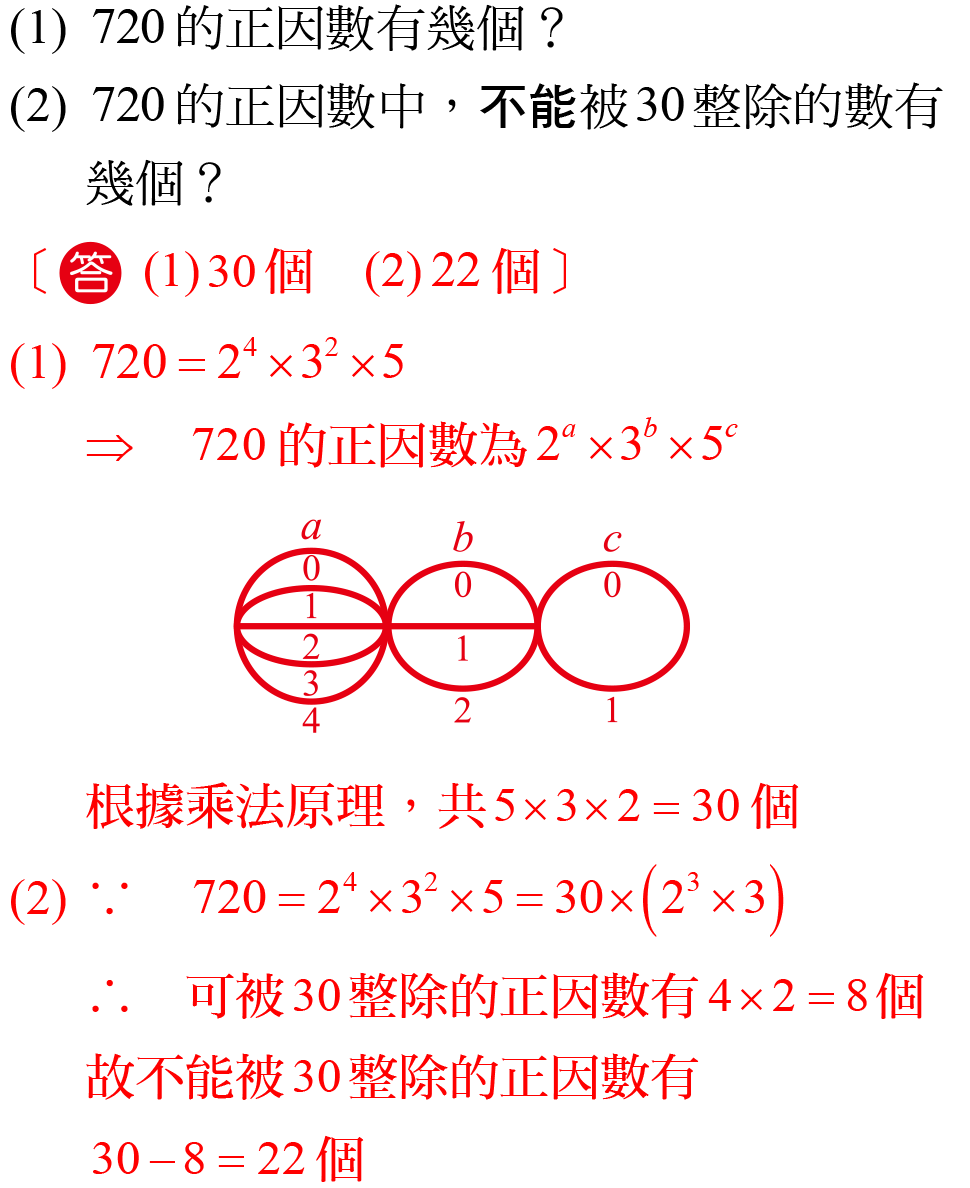 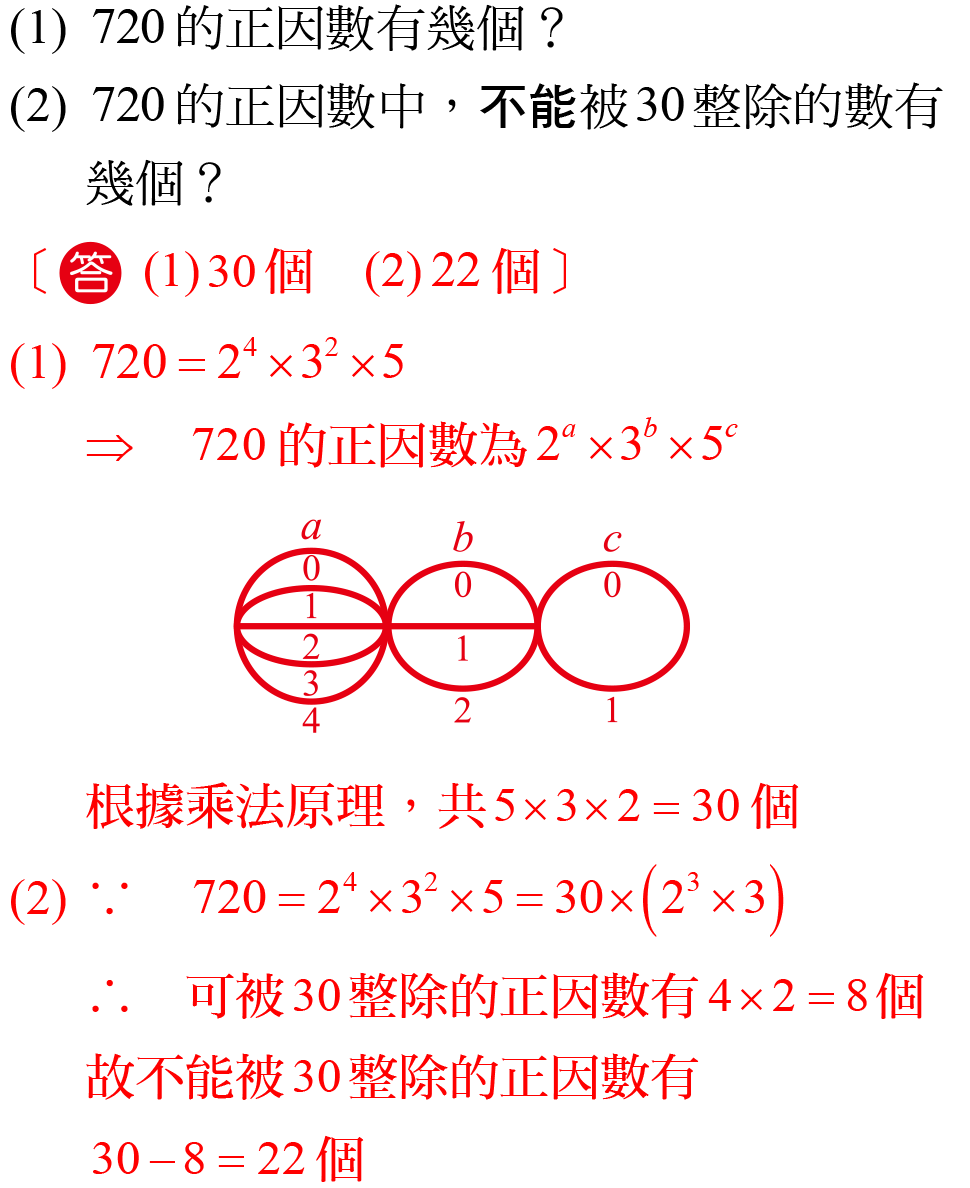 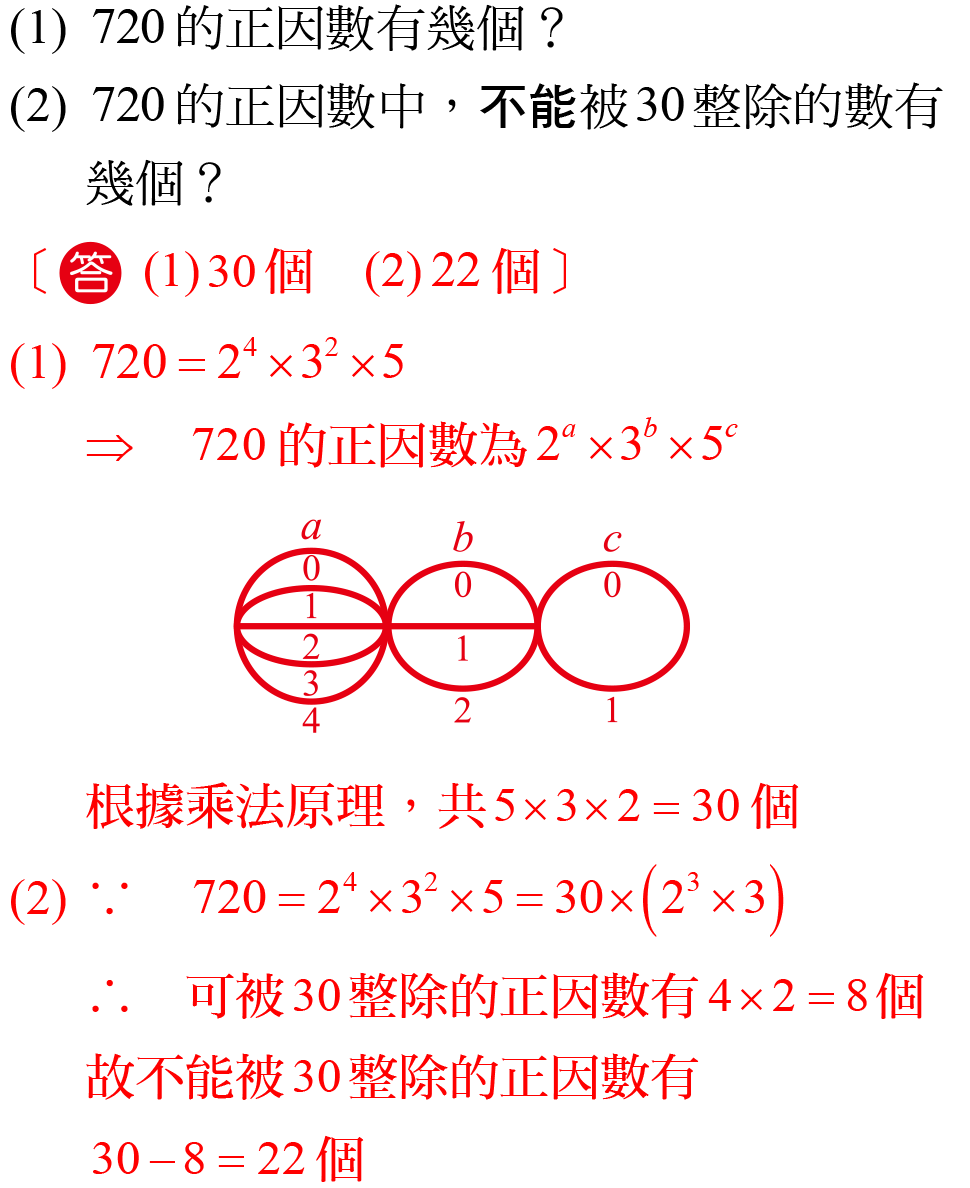 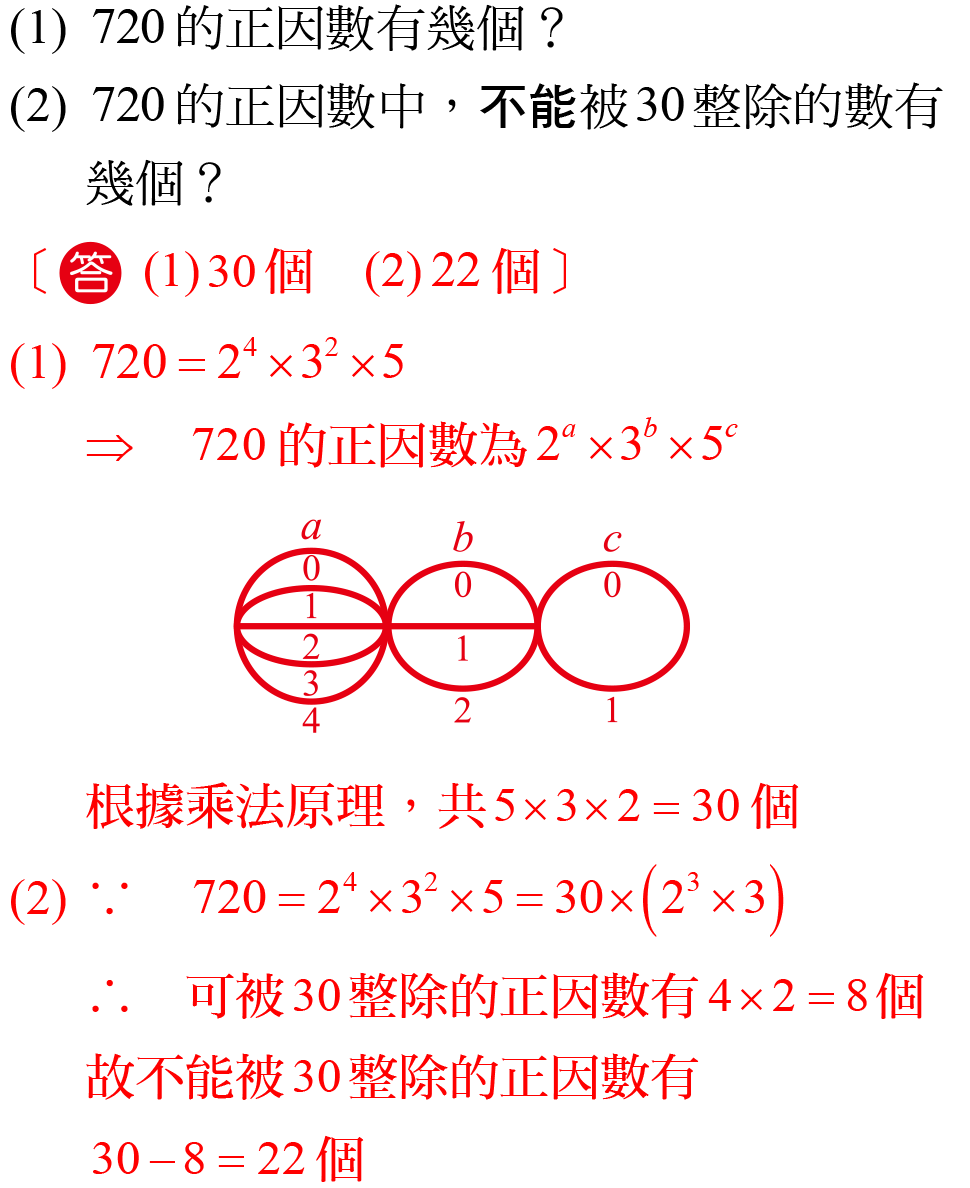 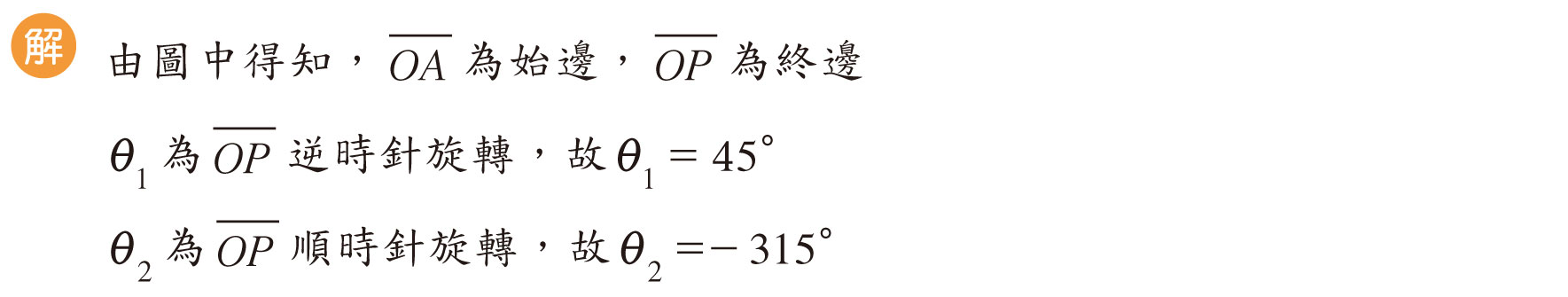 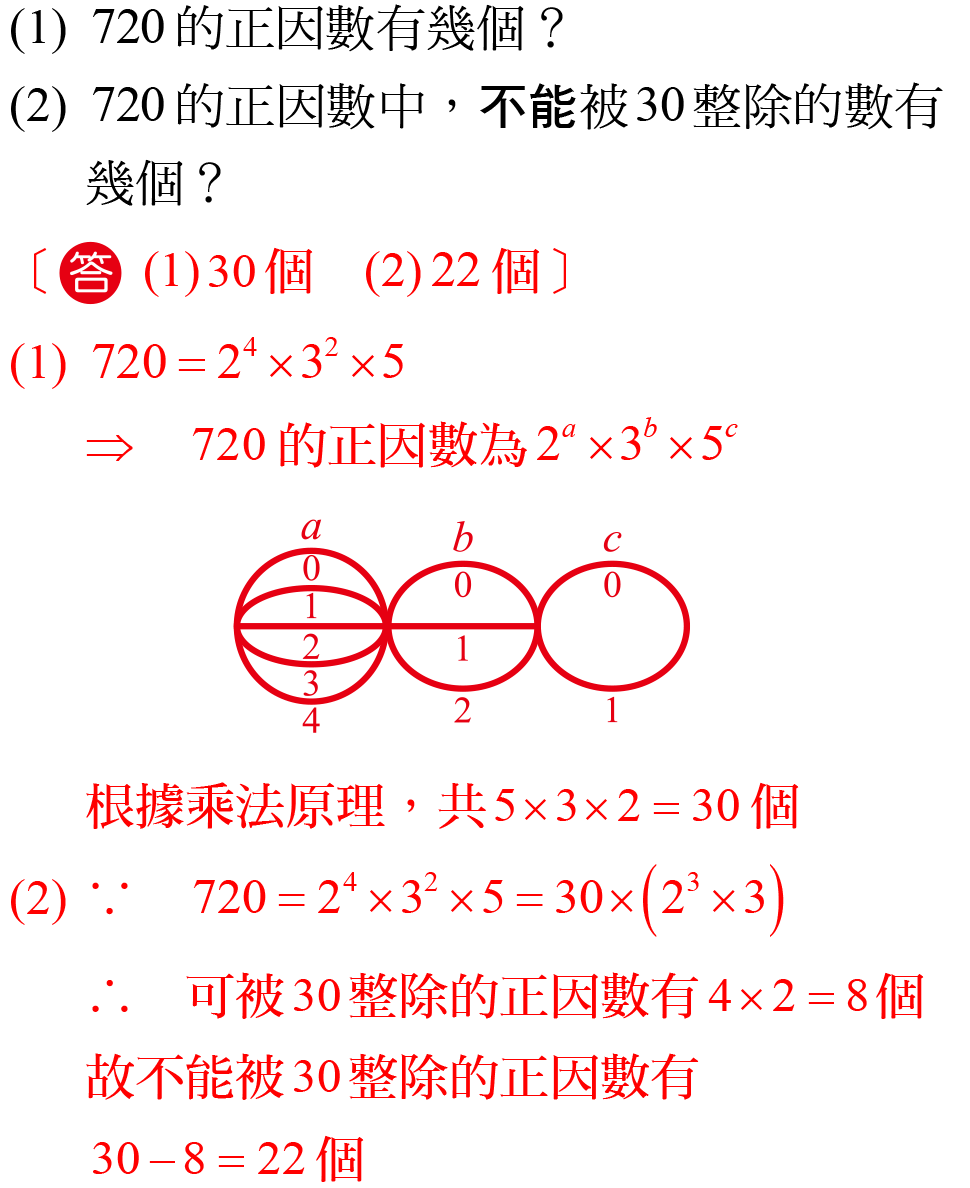 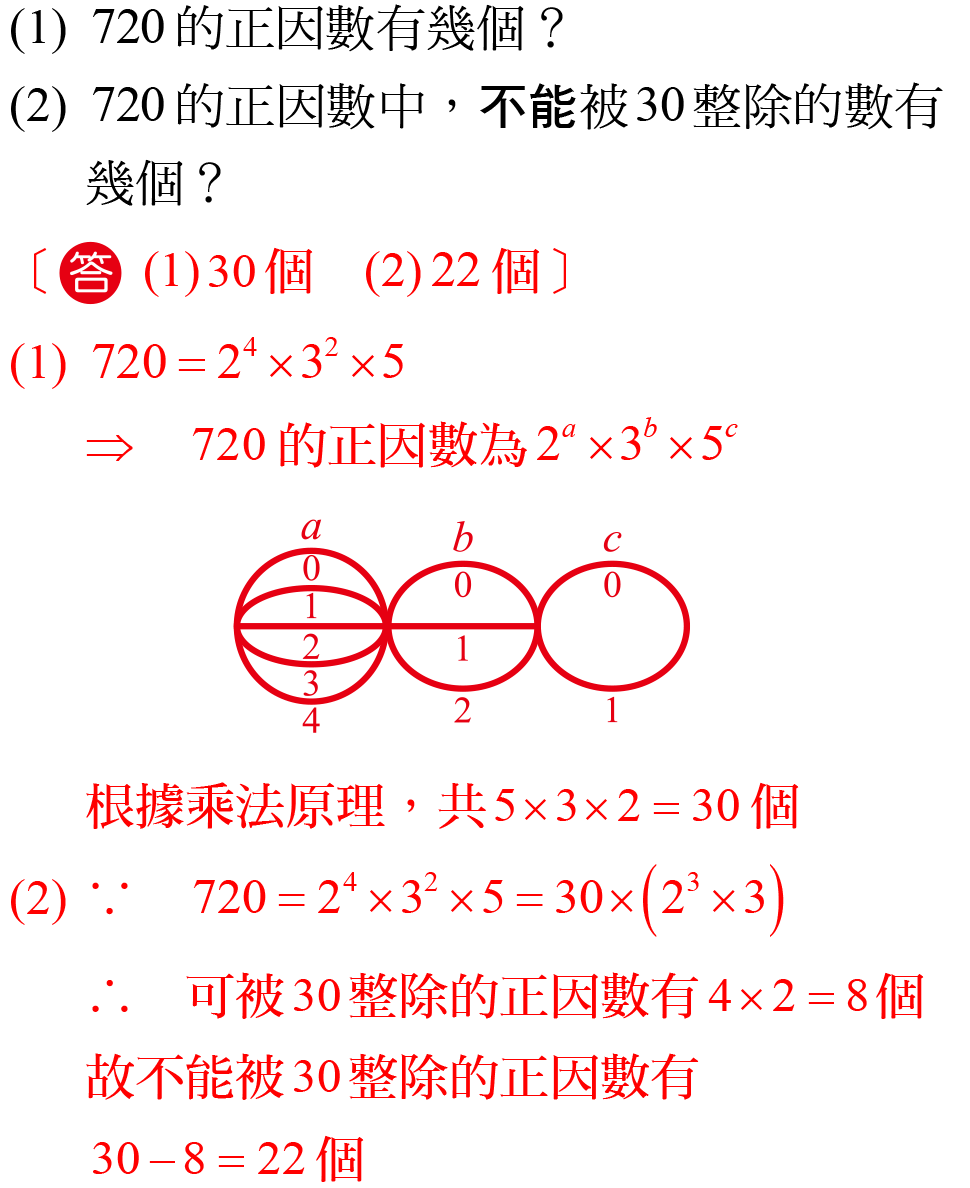 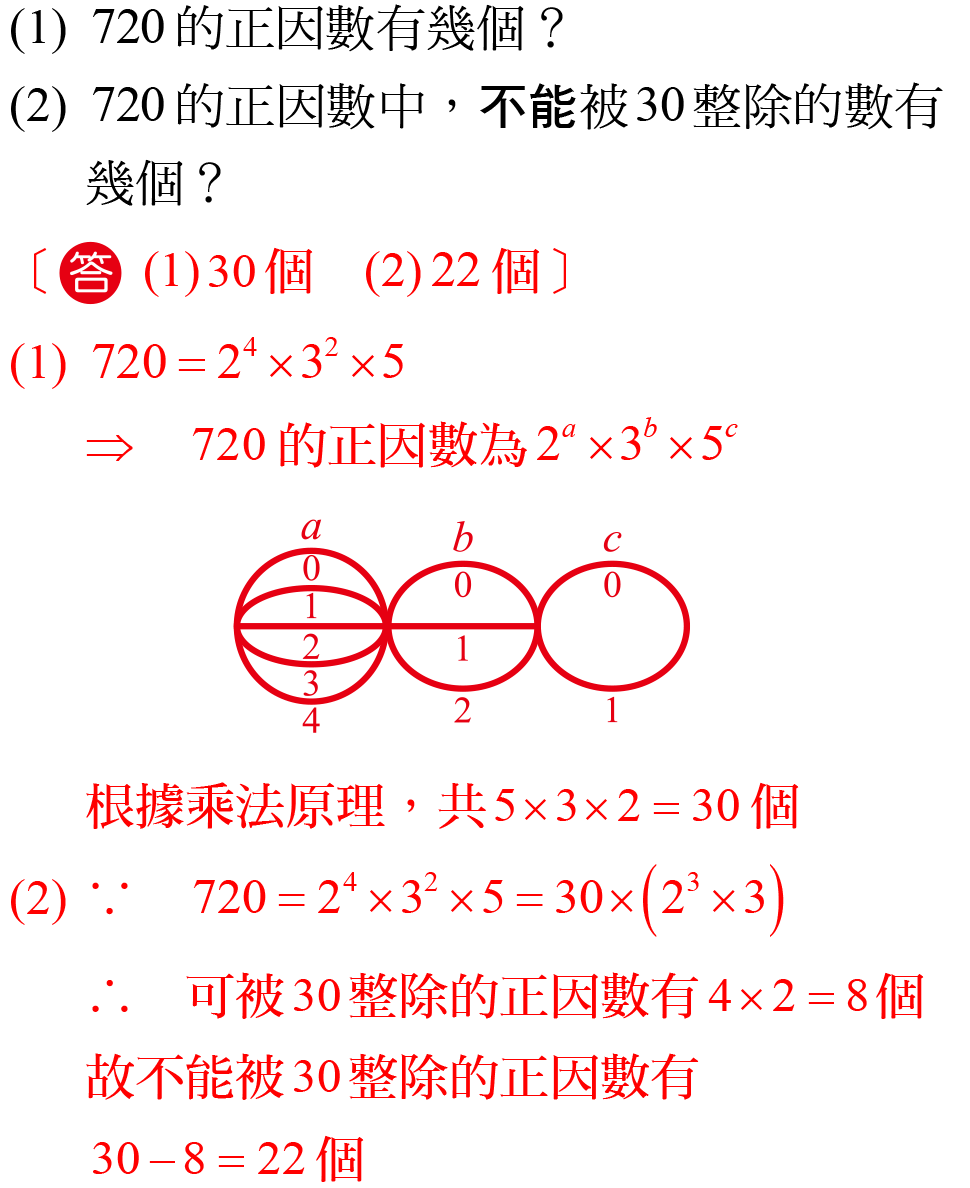 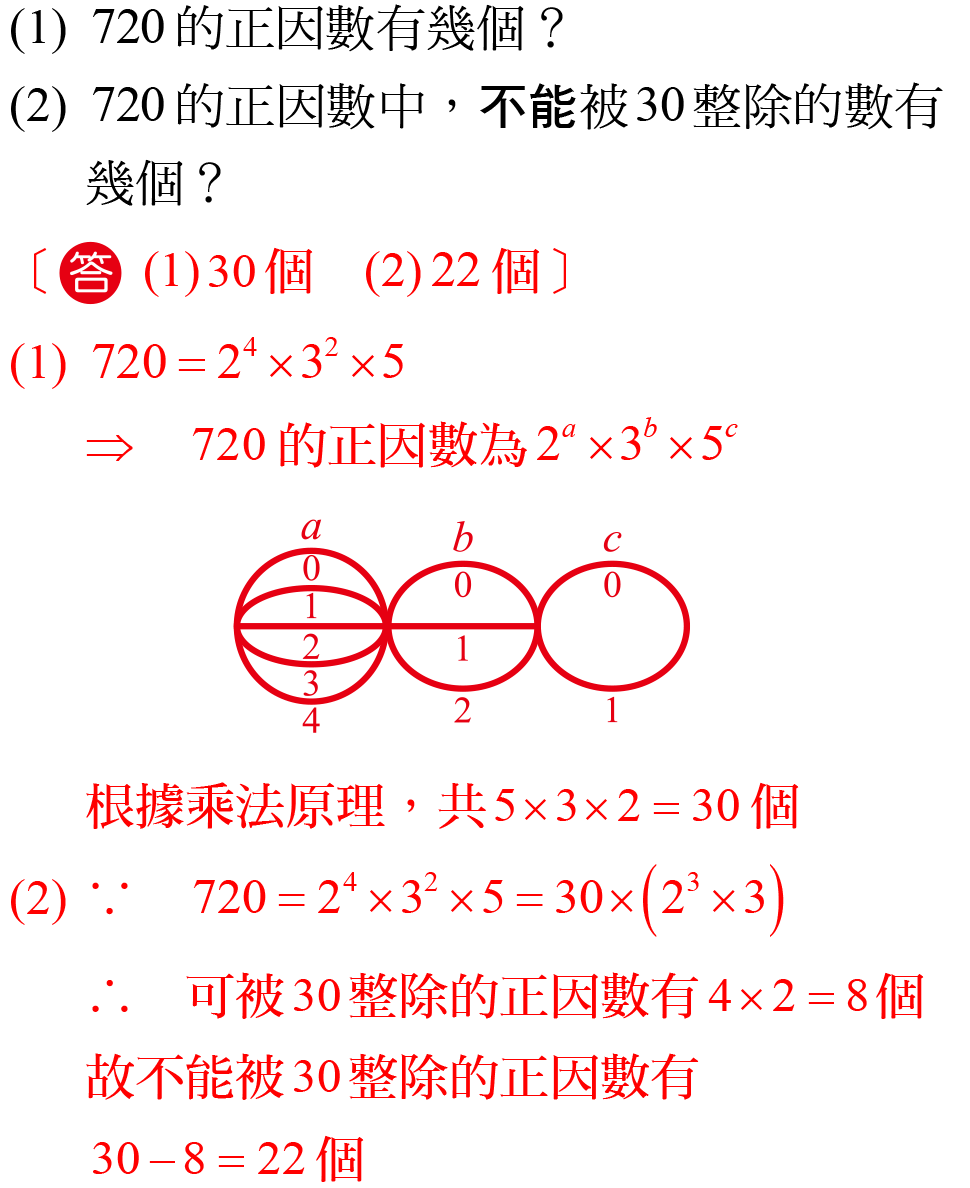 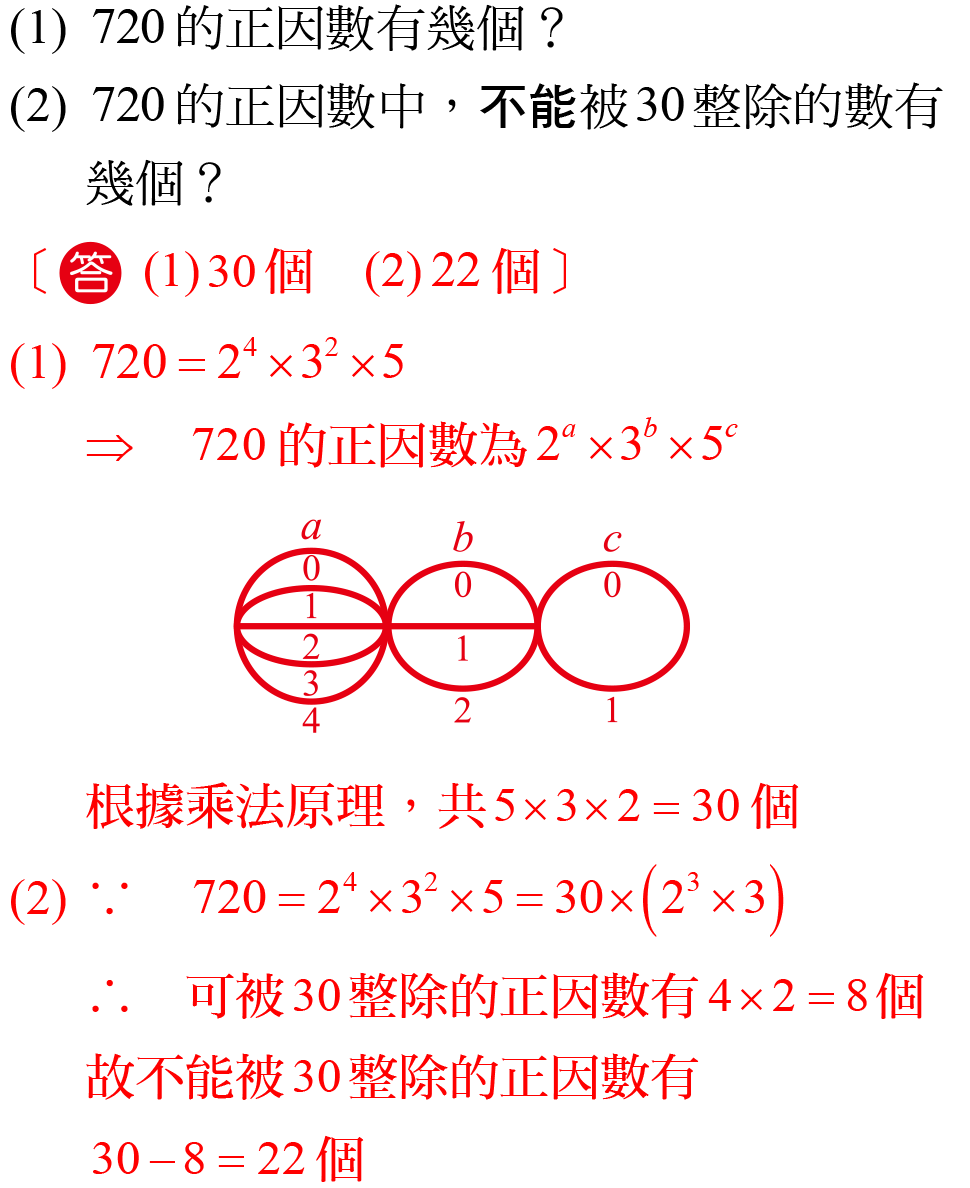 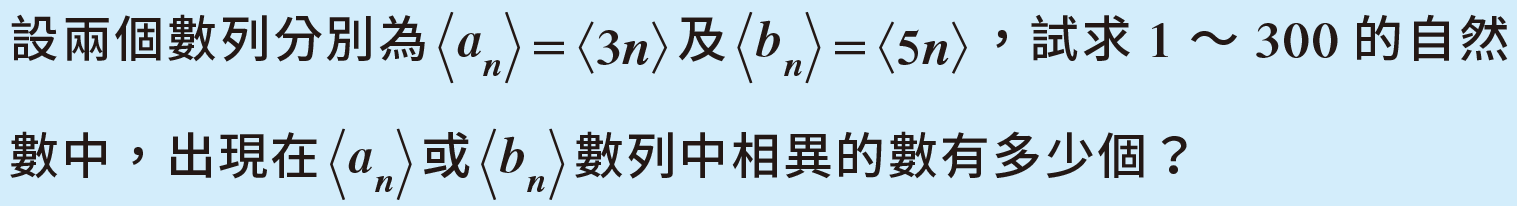 5
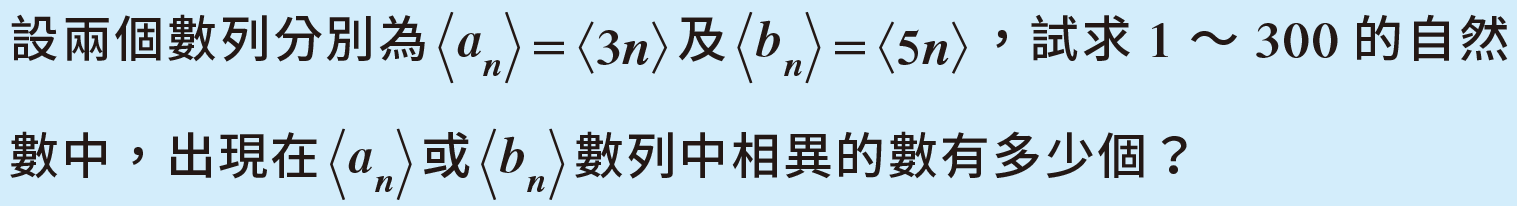 5
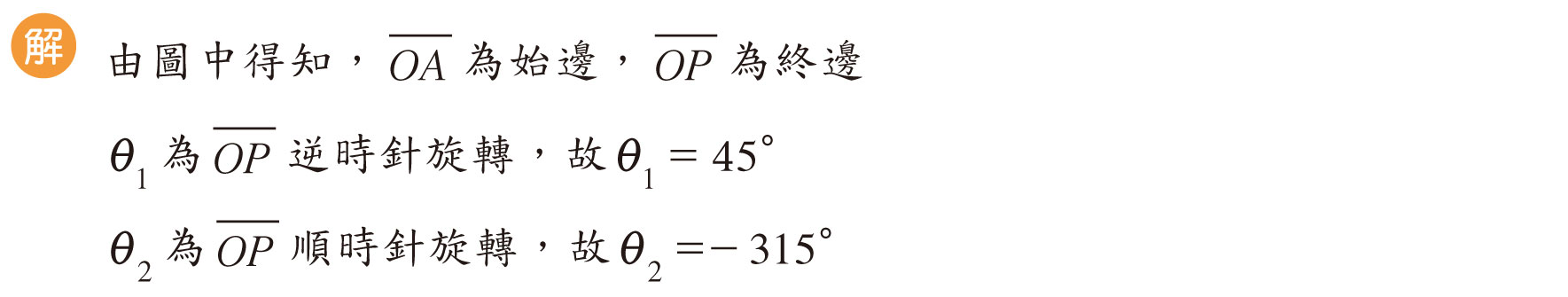 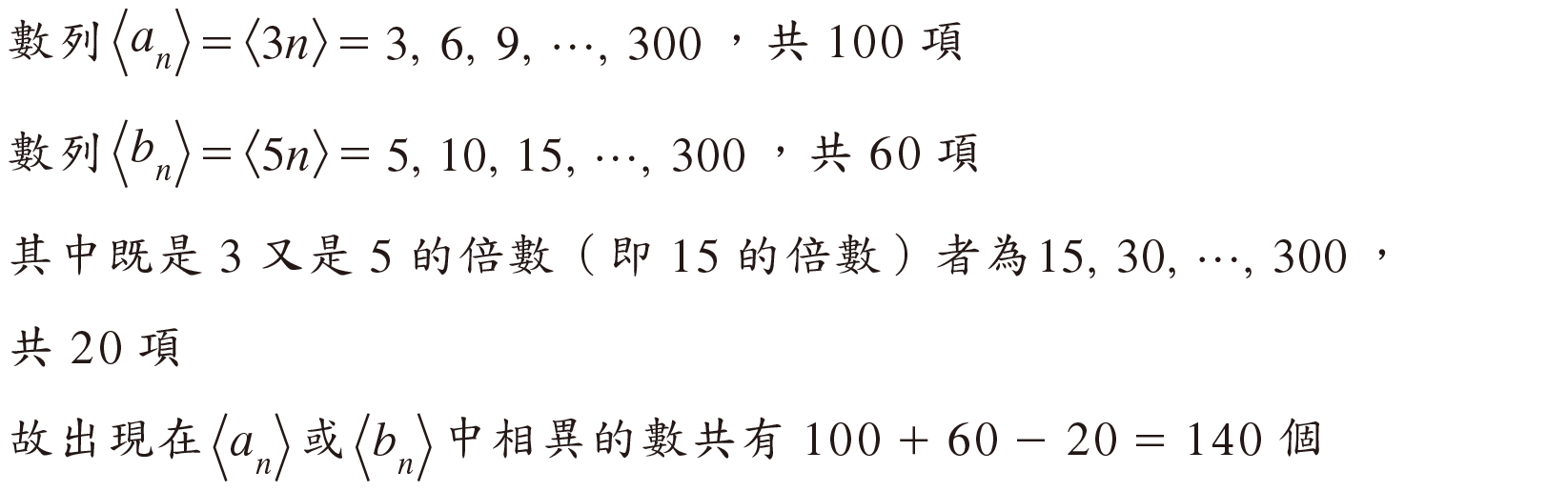 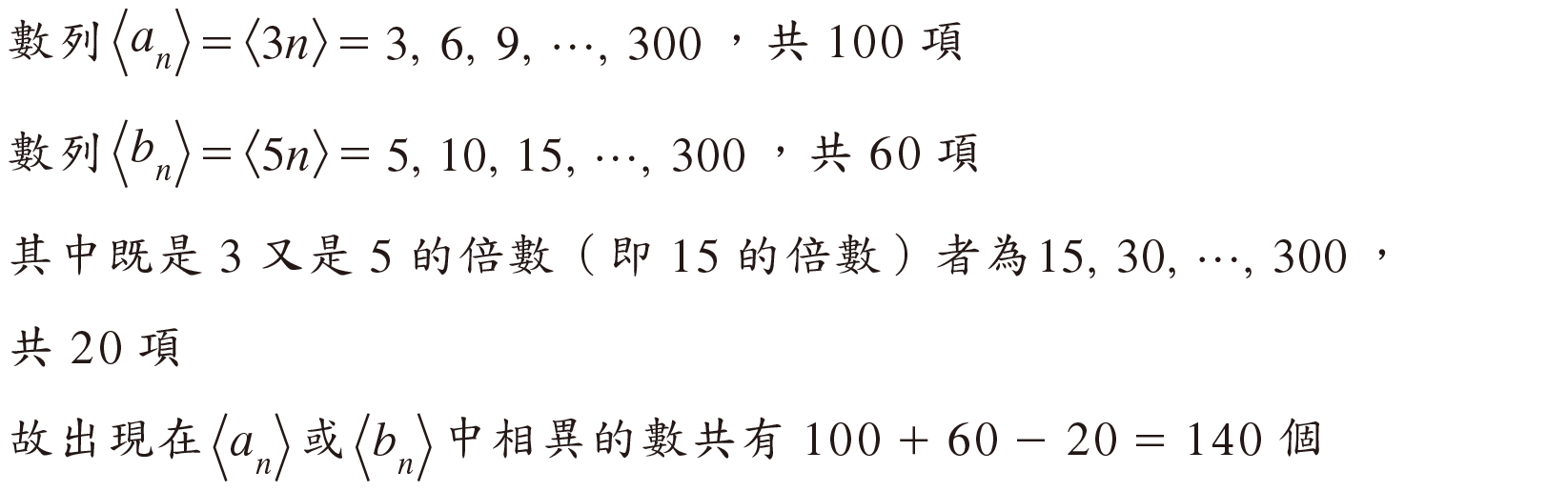 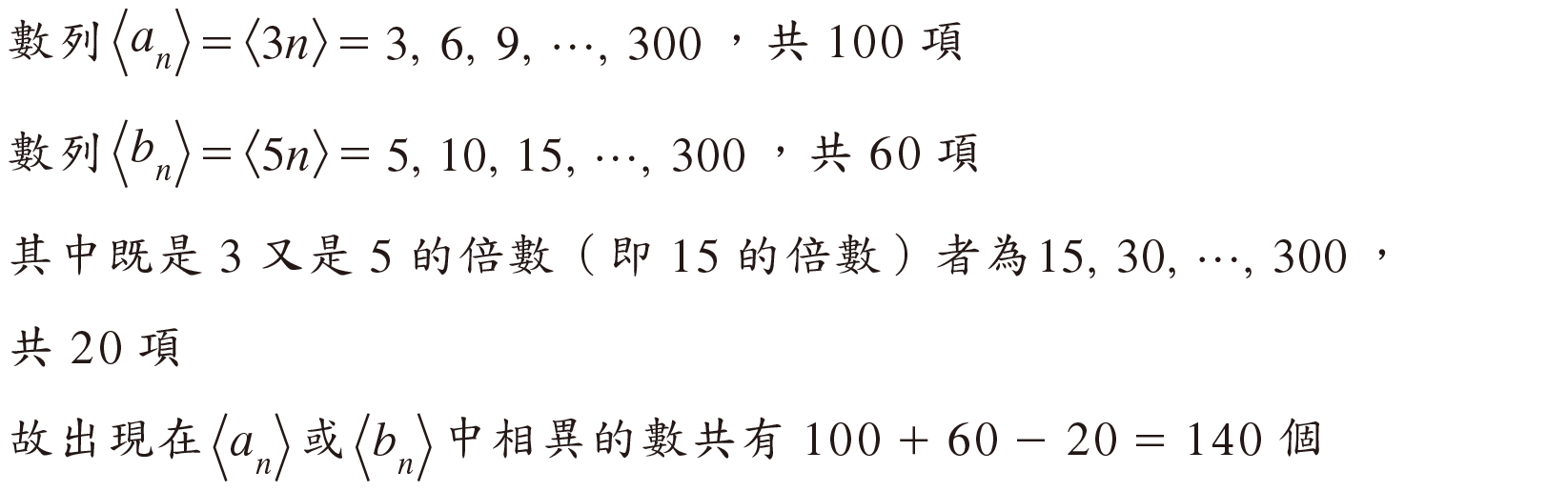 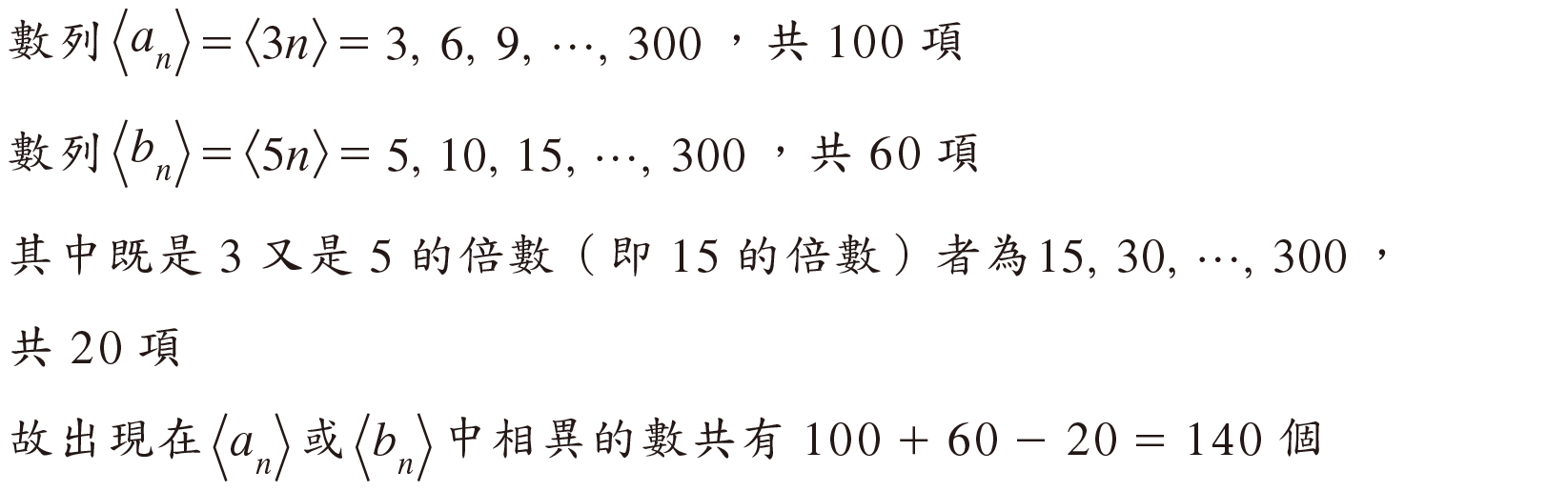 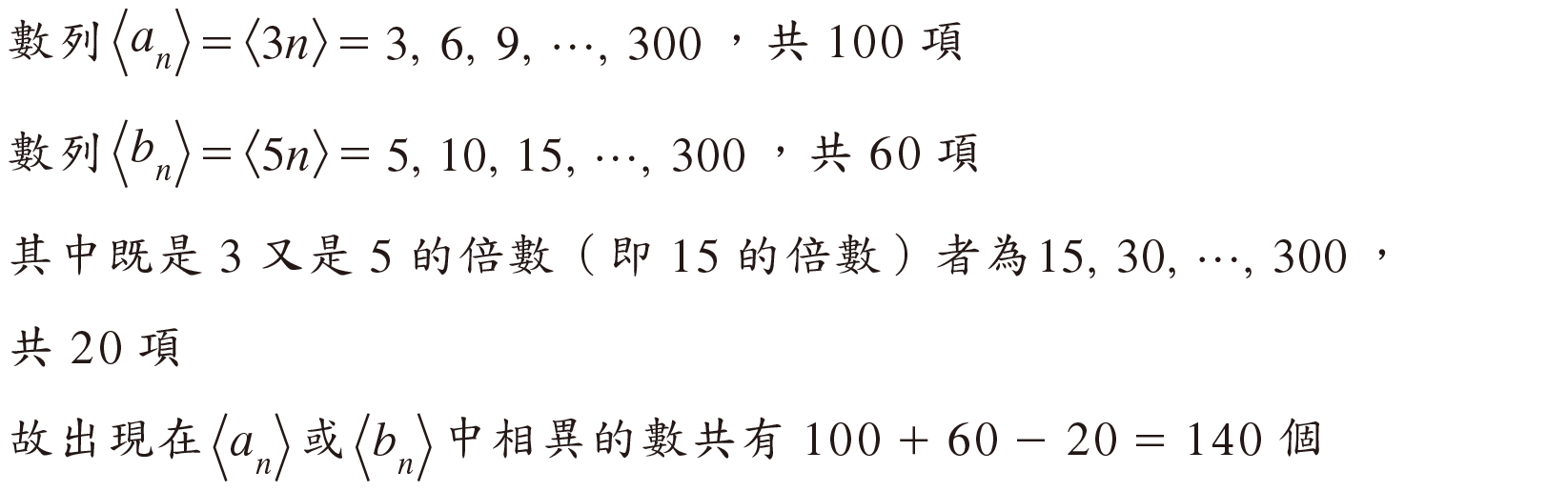 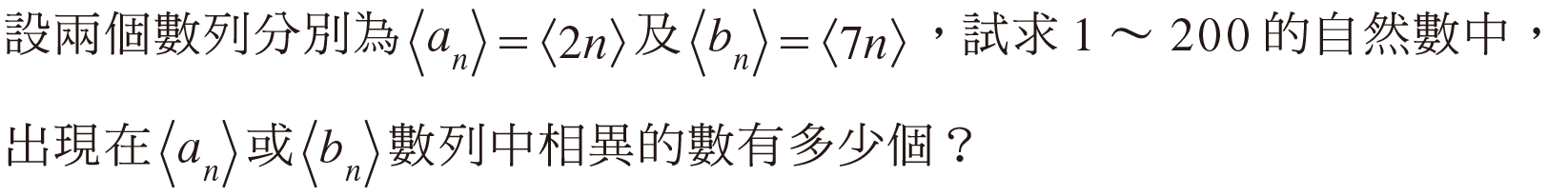 5
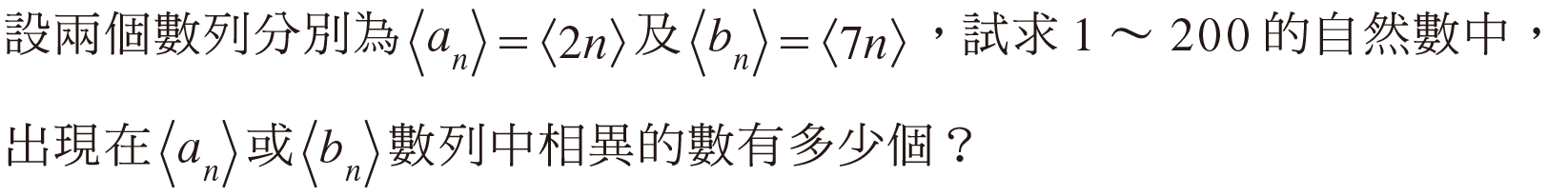 5
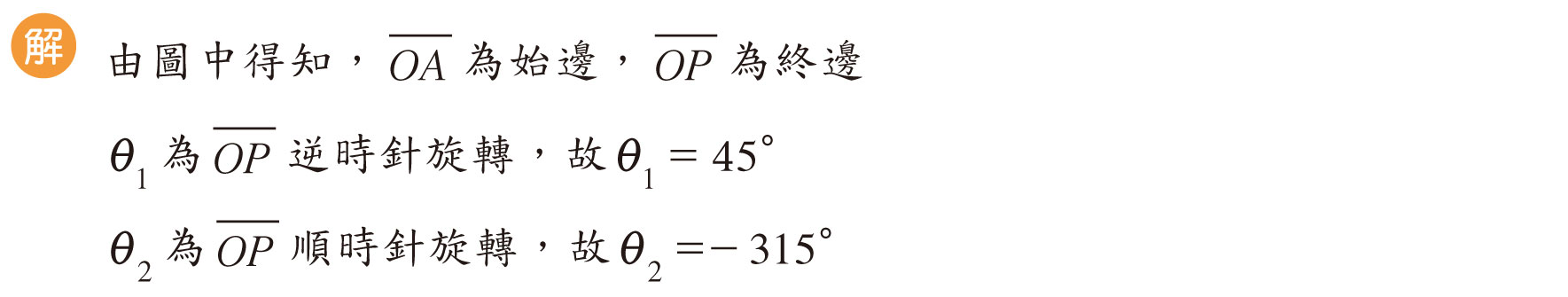 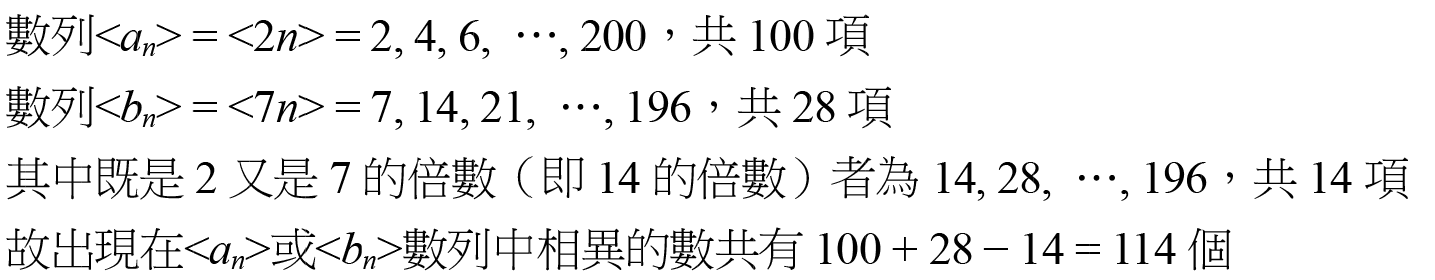 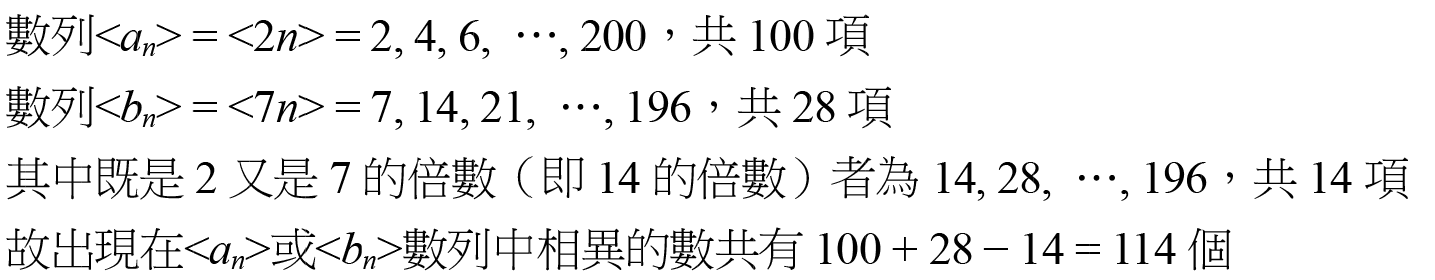 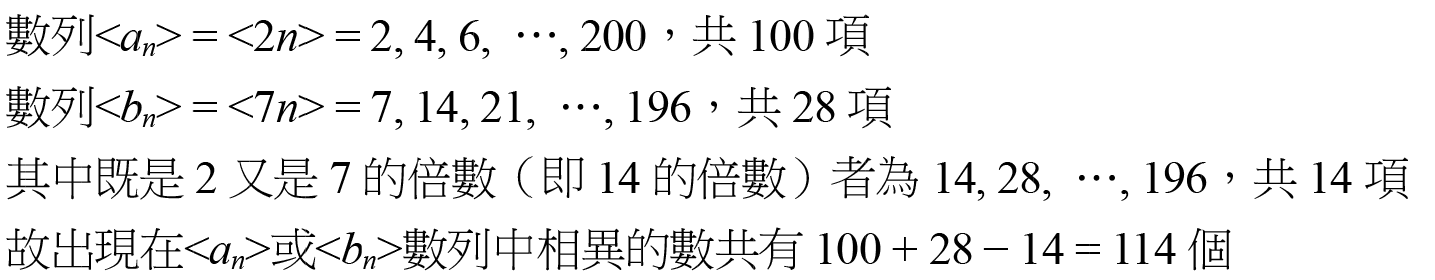 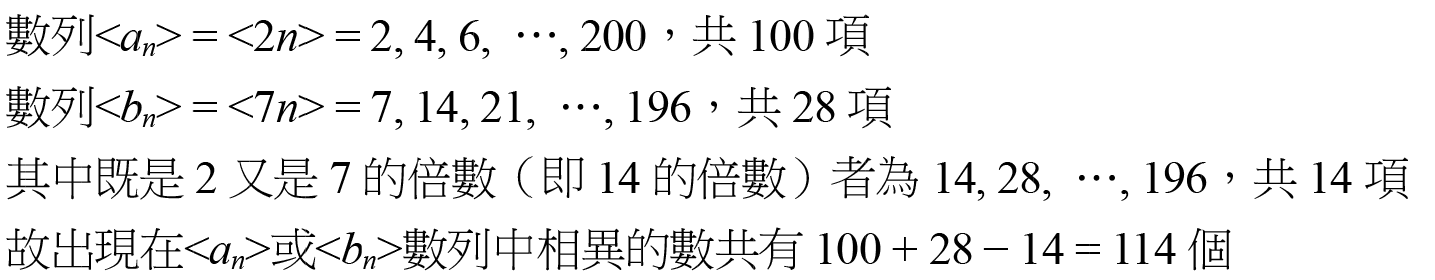 排容原理
6
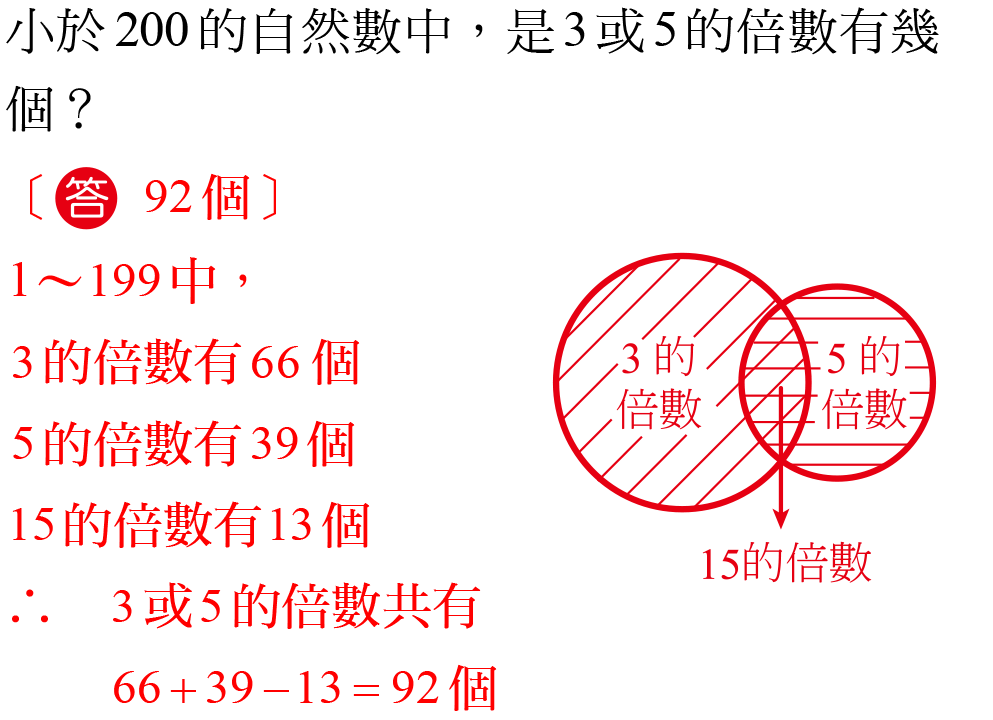 排容原理
6
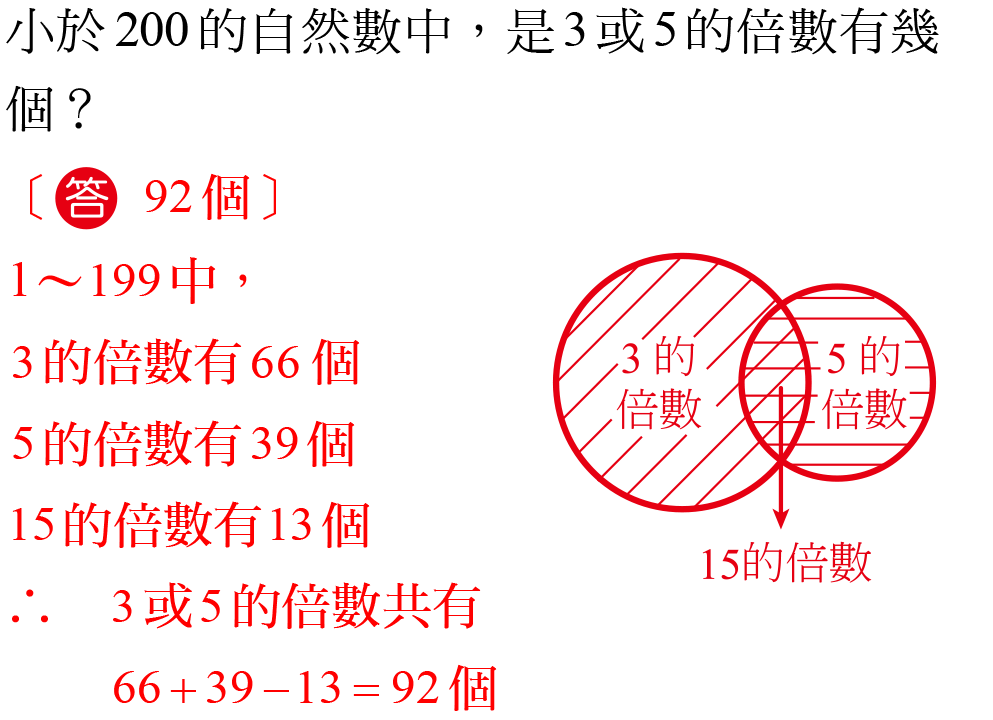 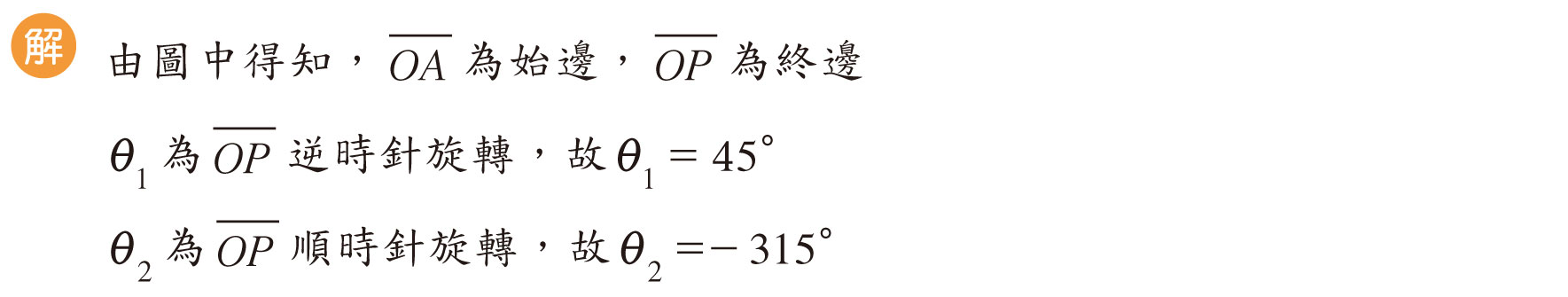 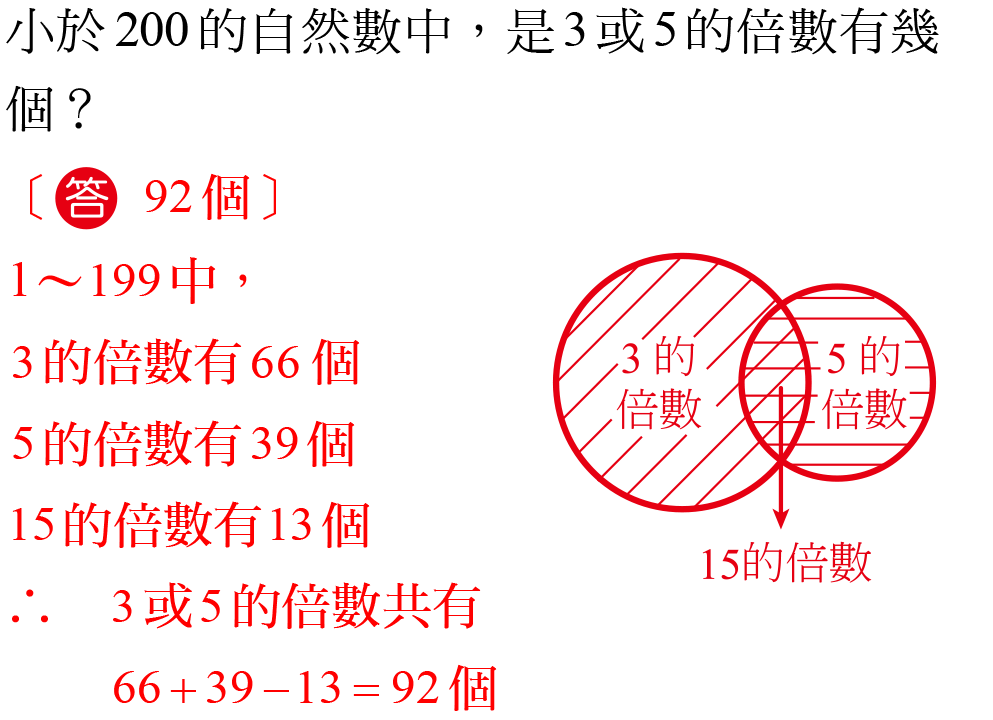 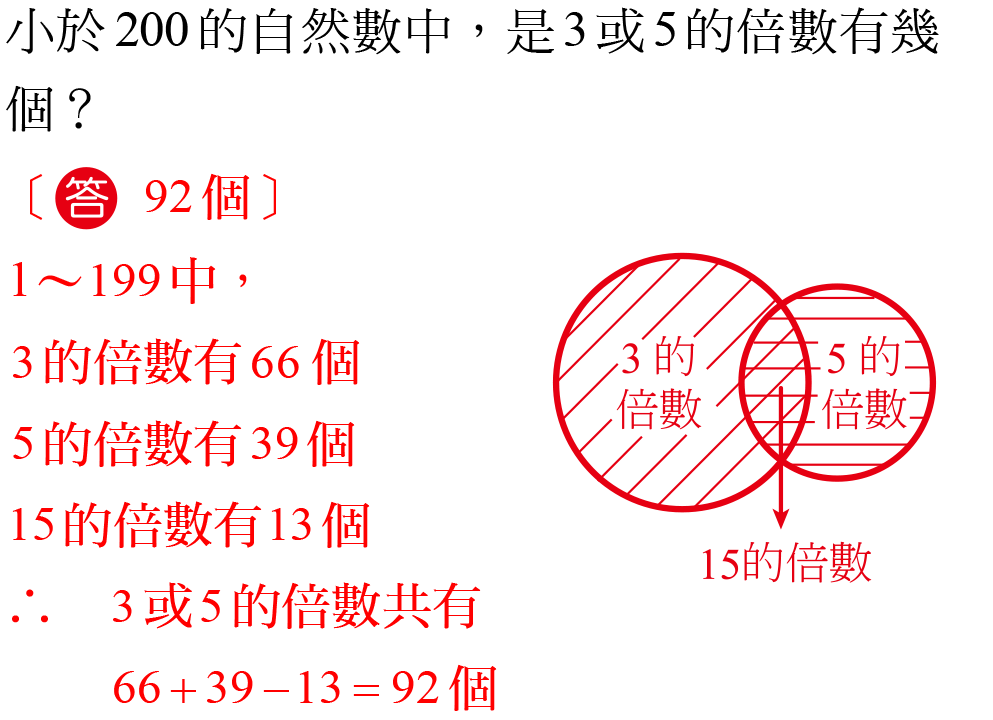 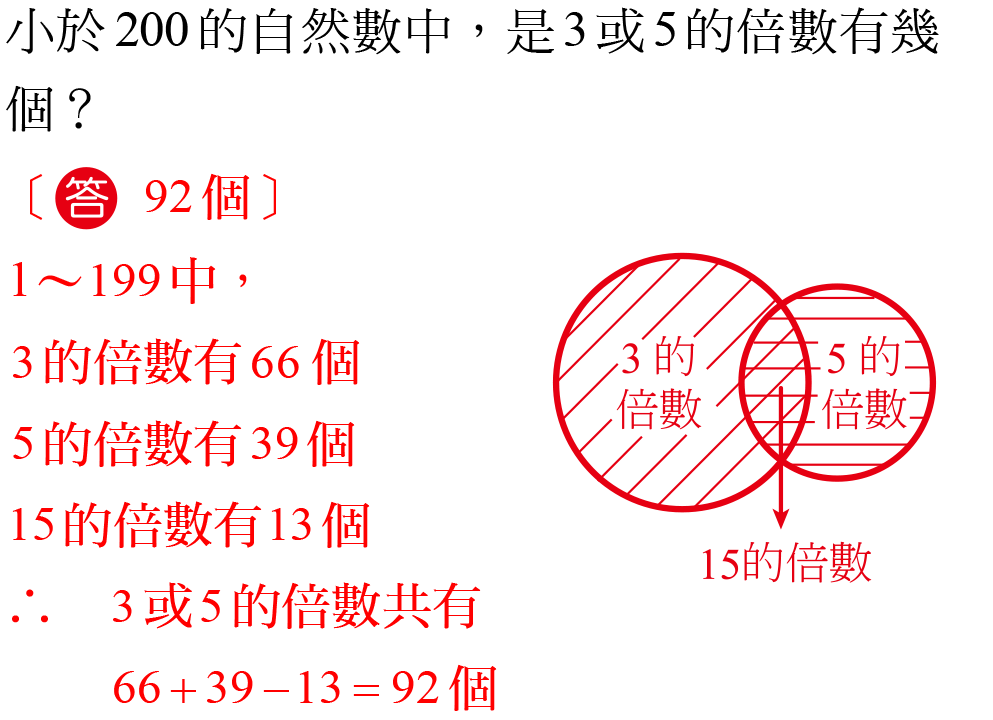 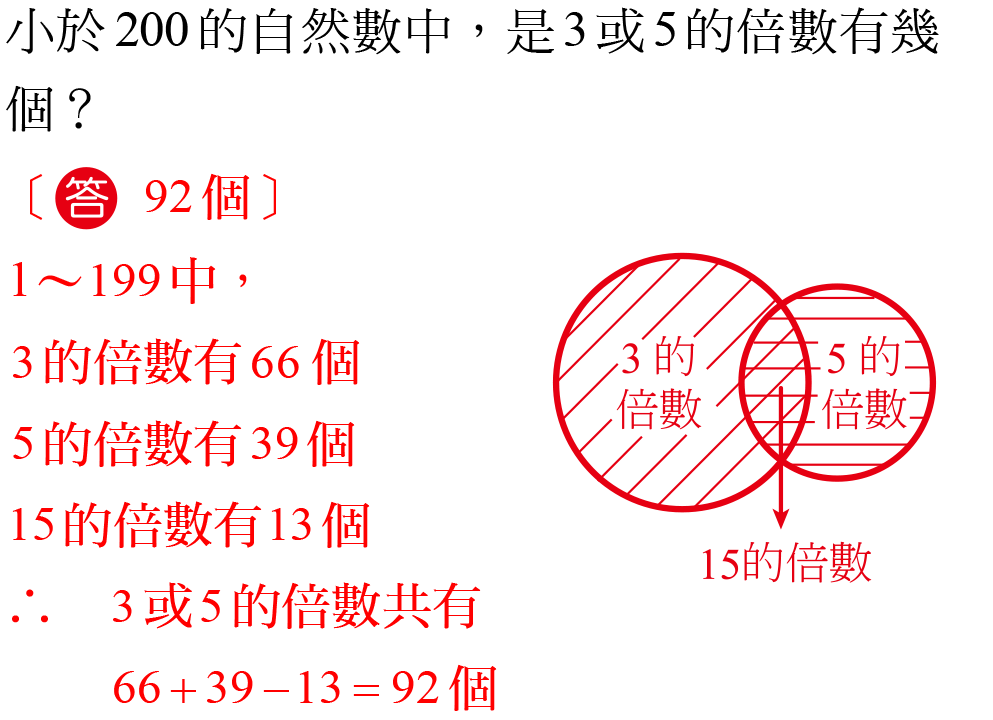 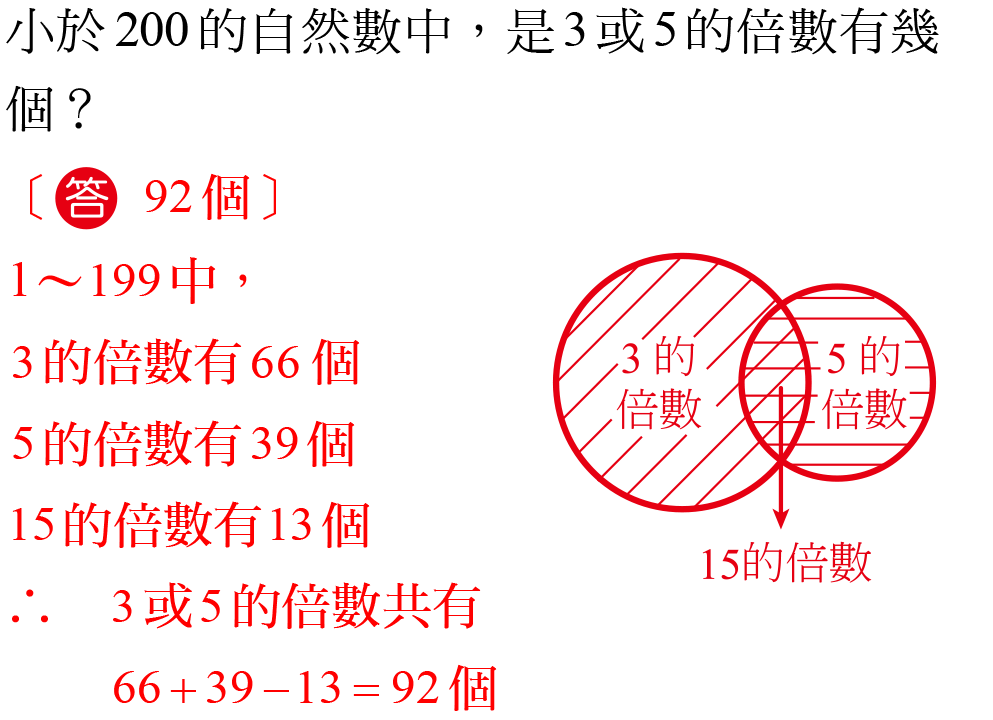 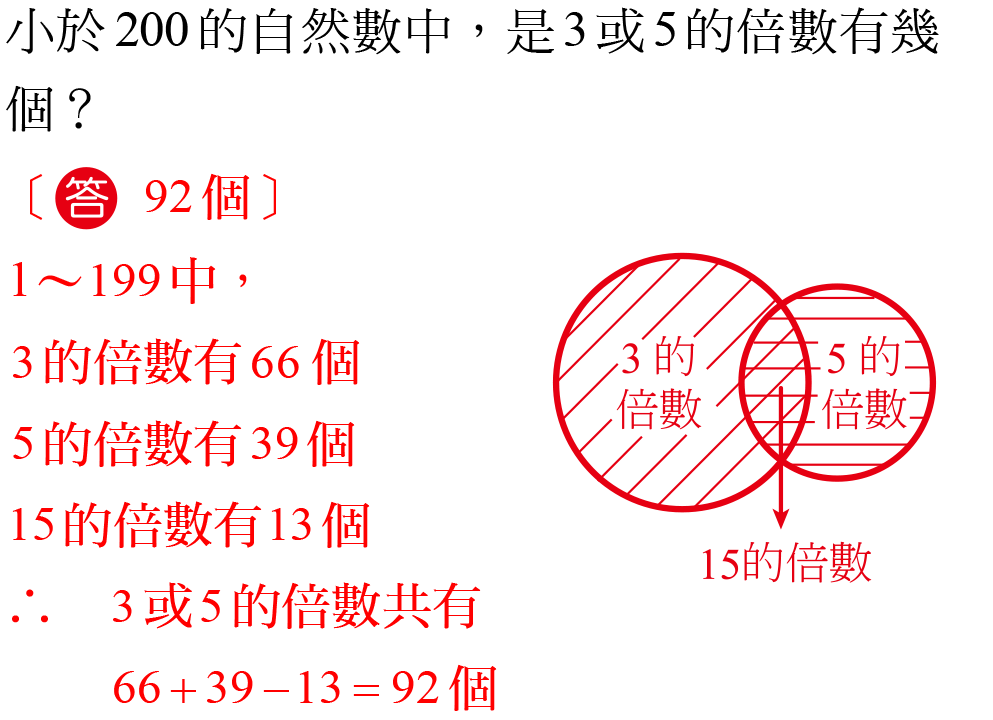 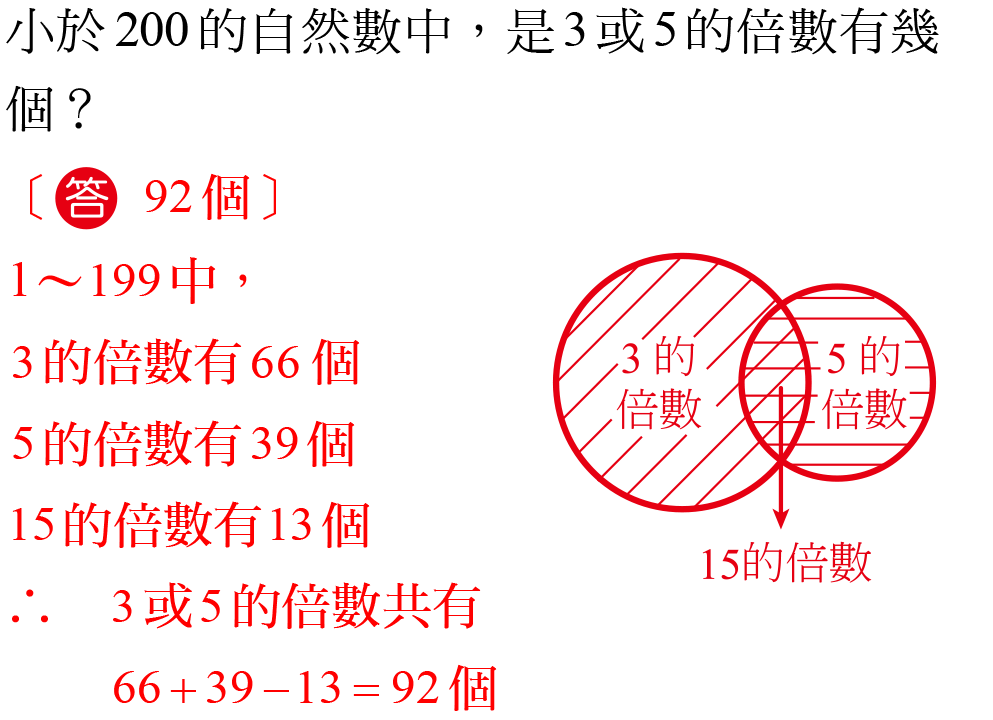 排容原理
6
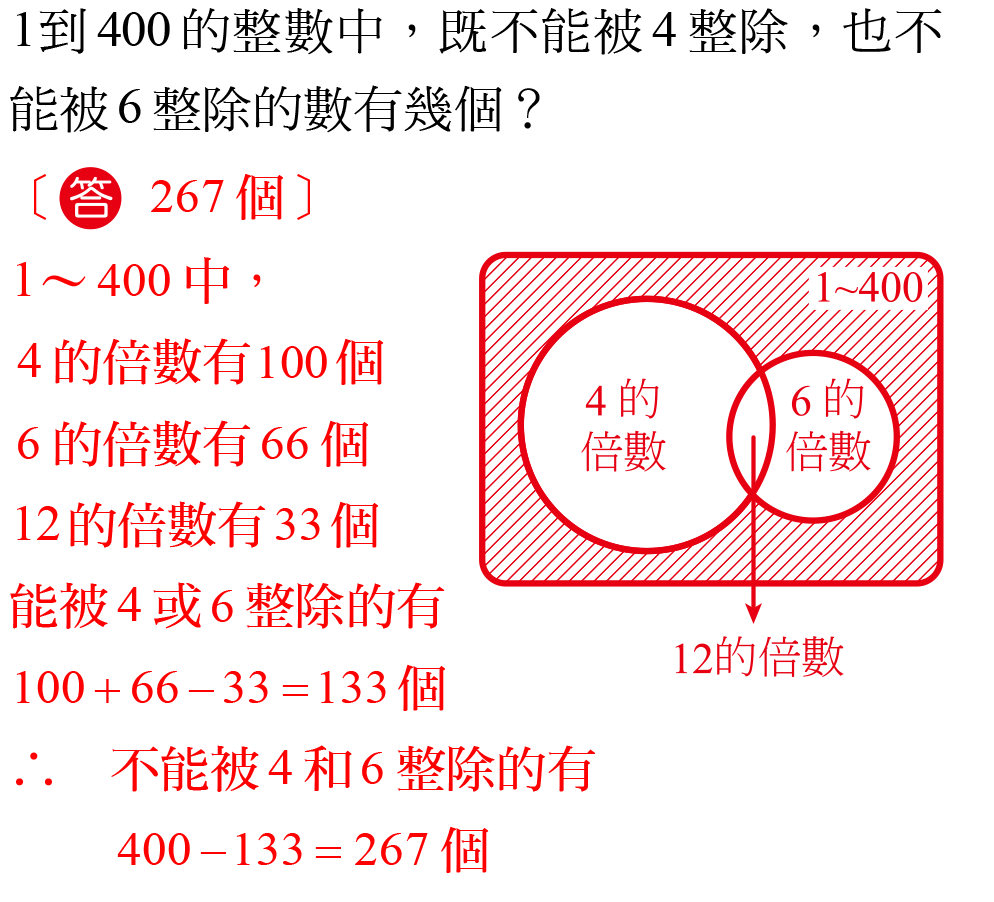 排容原理
6
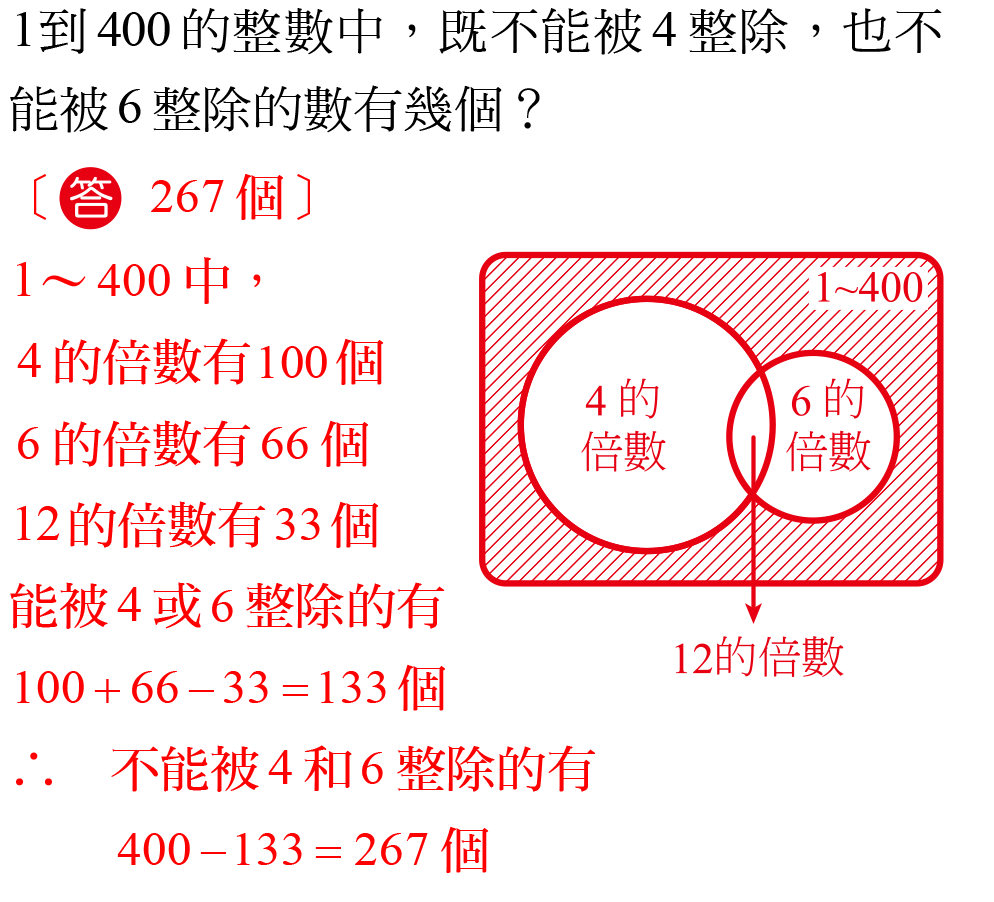 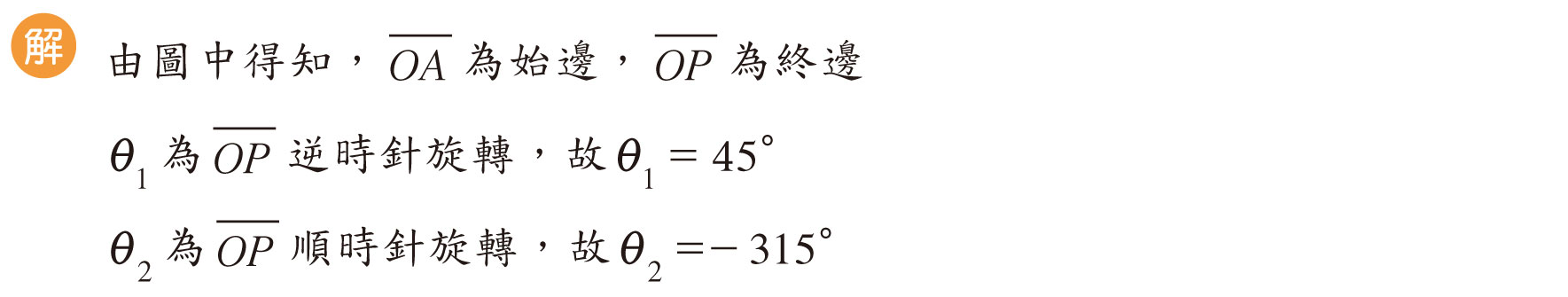 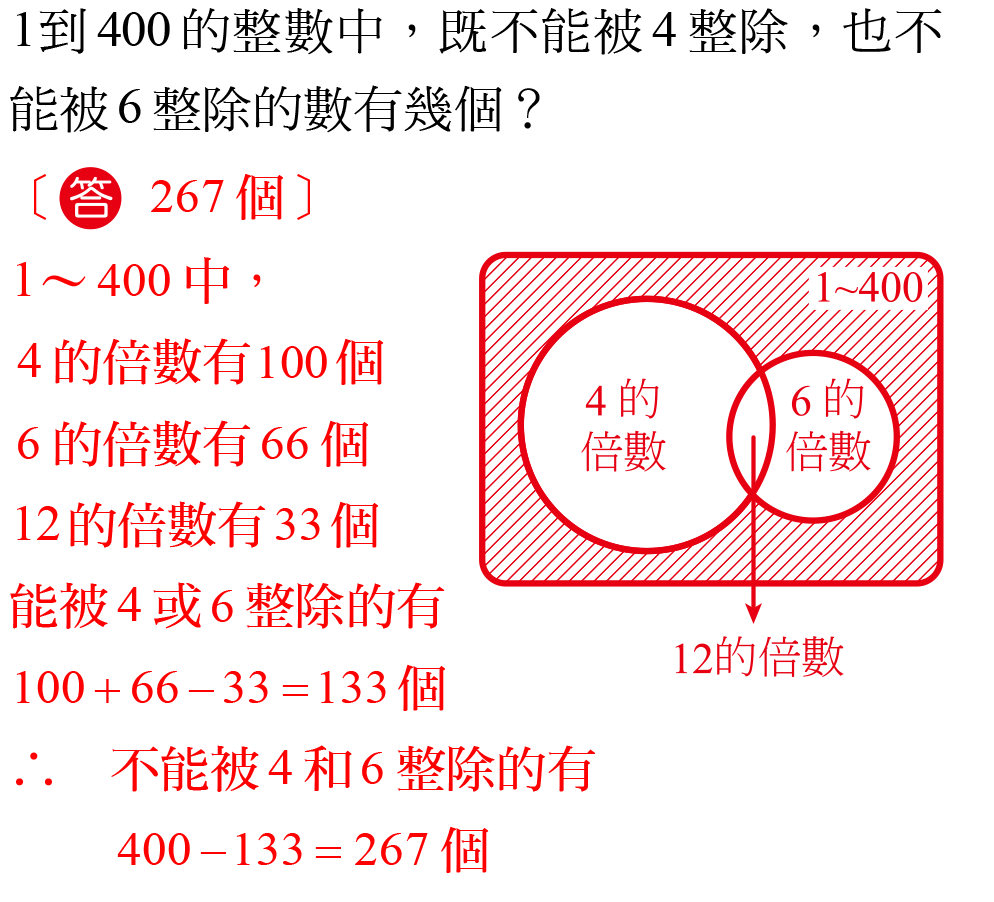 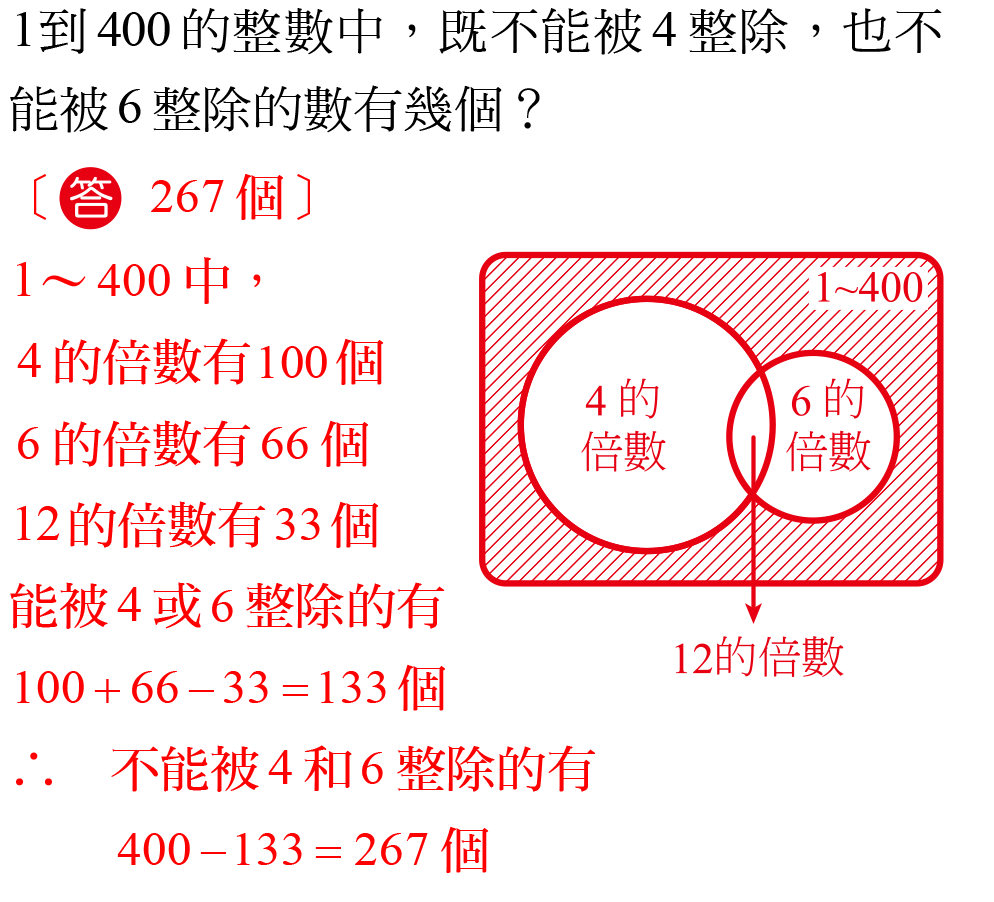 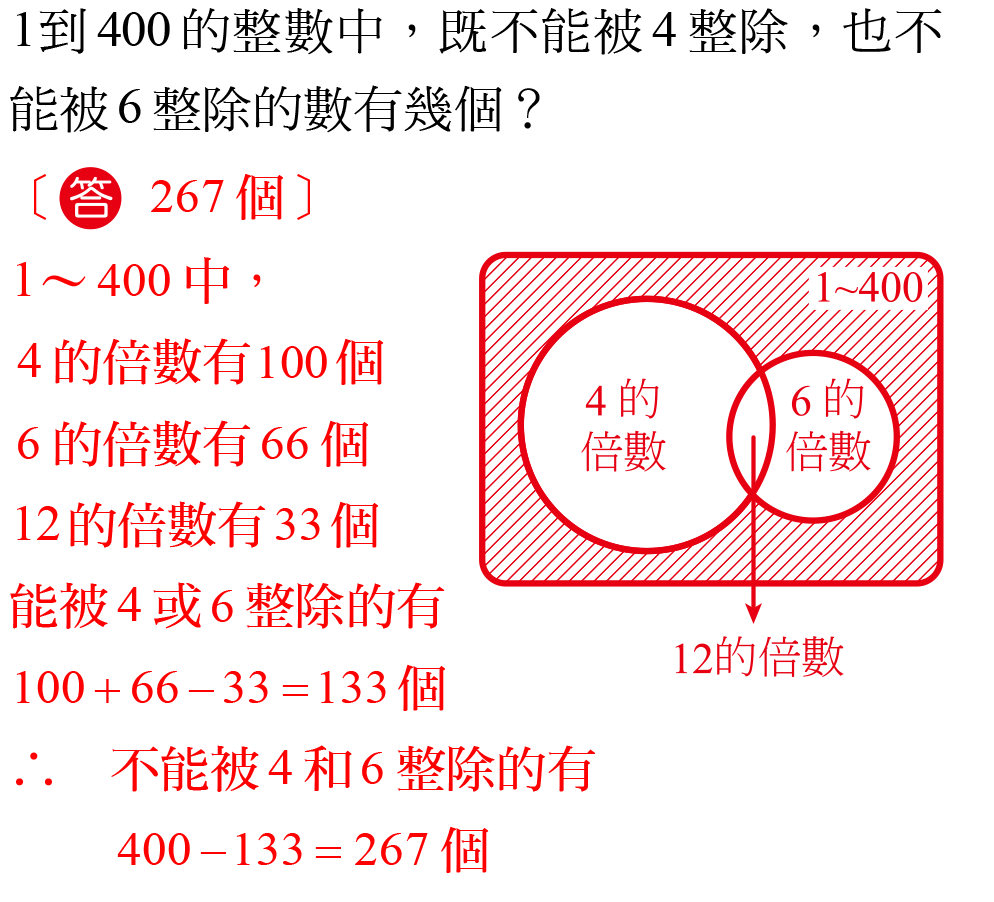 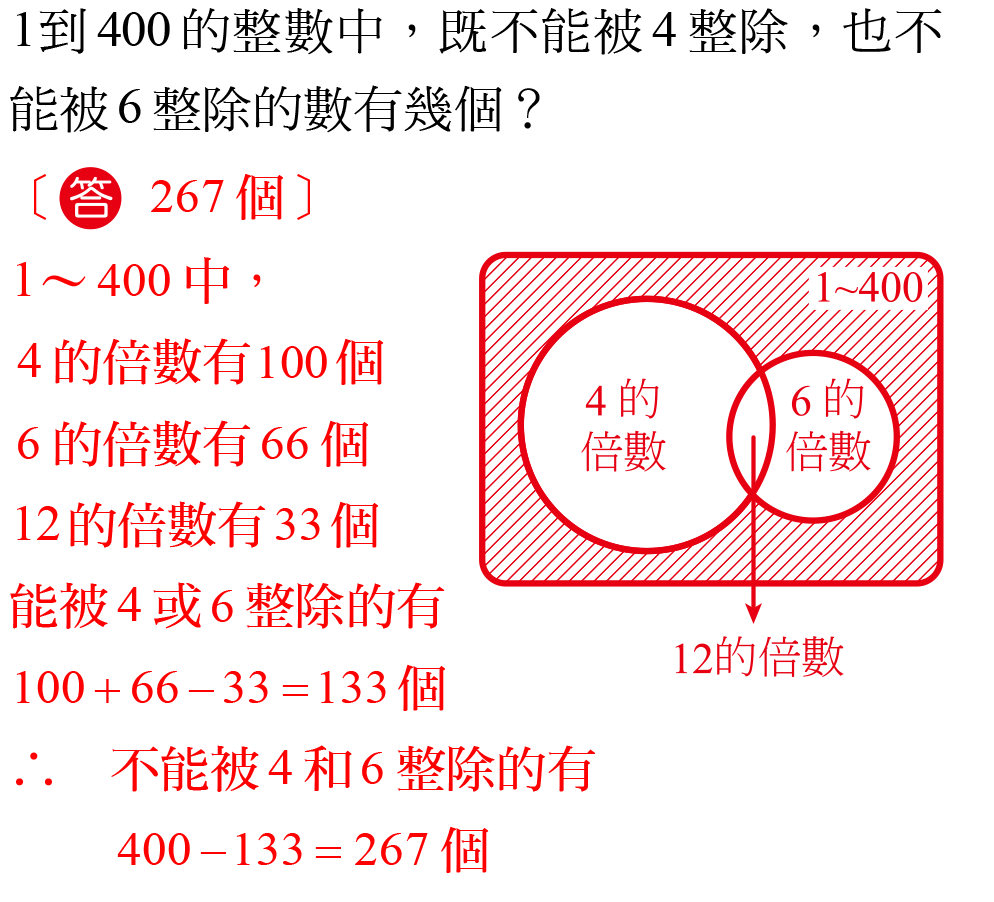 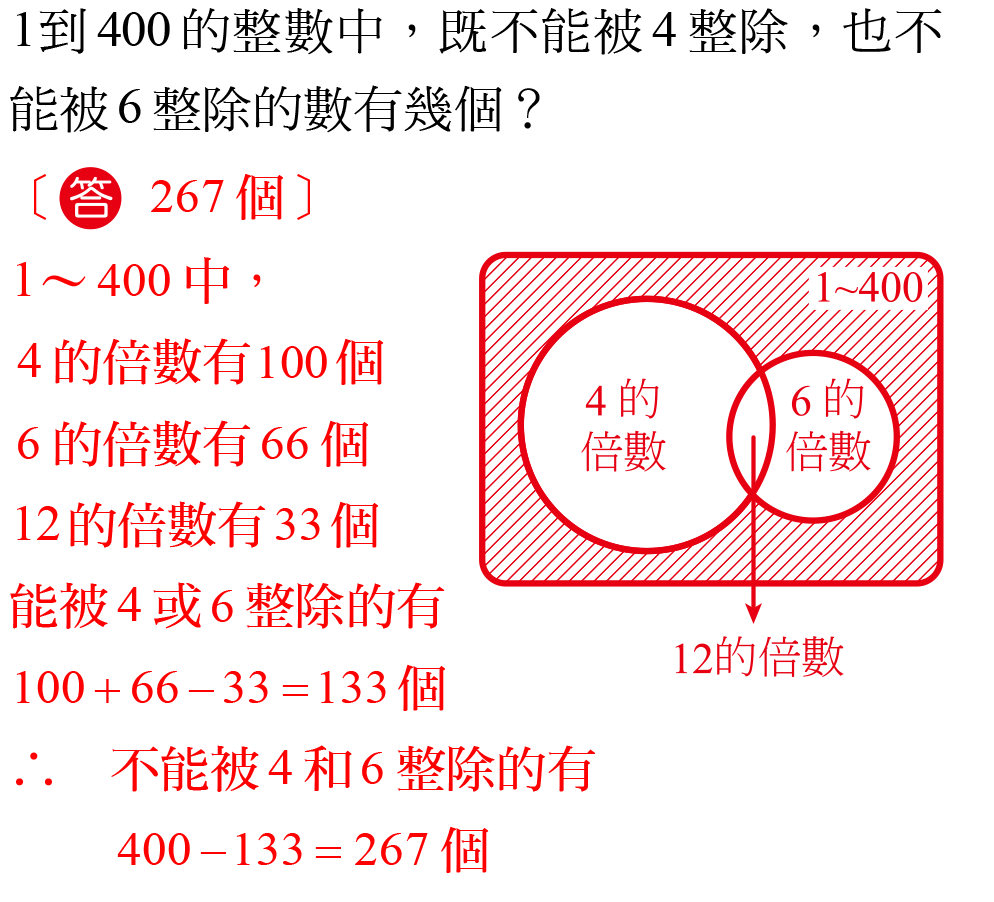 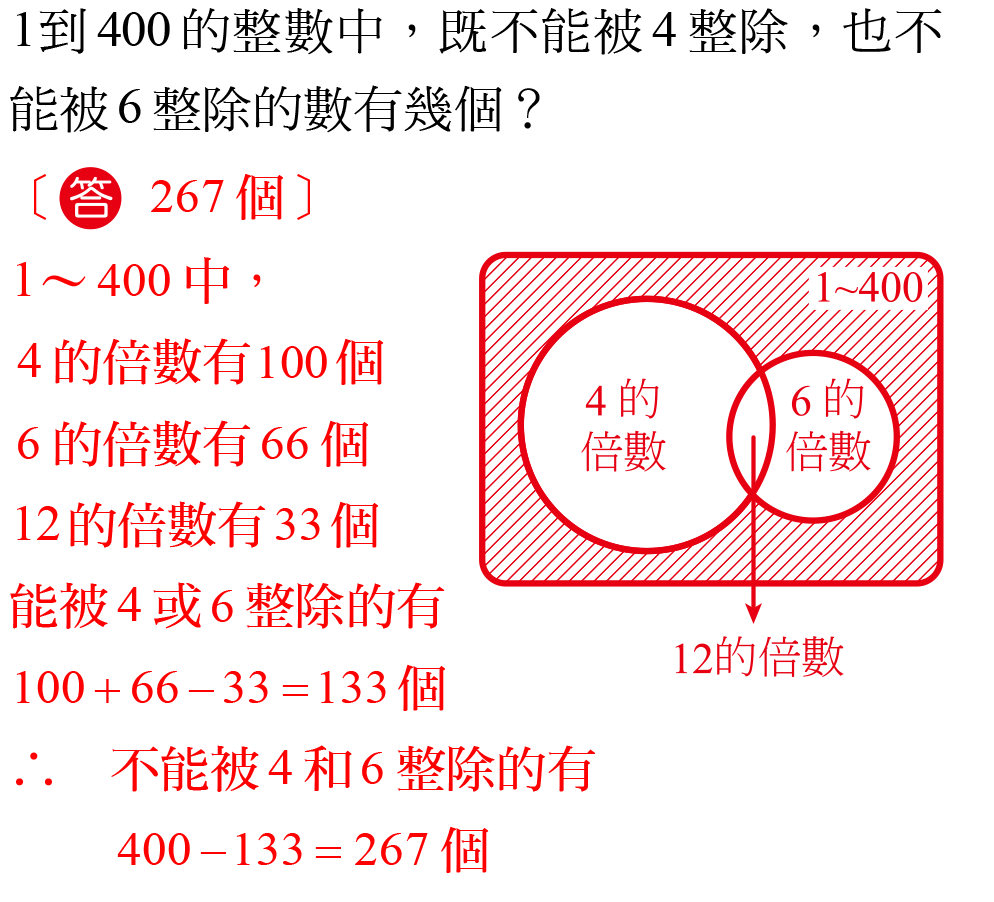 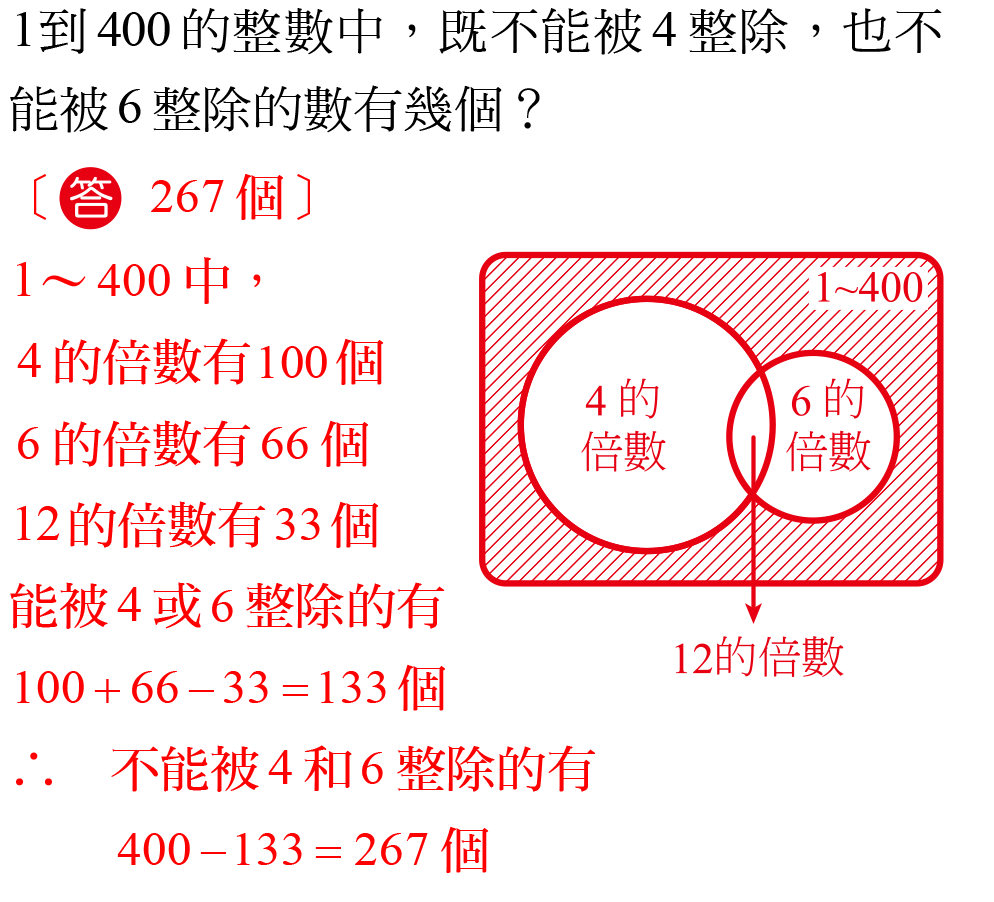 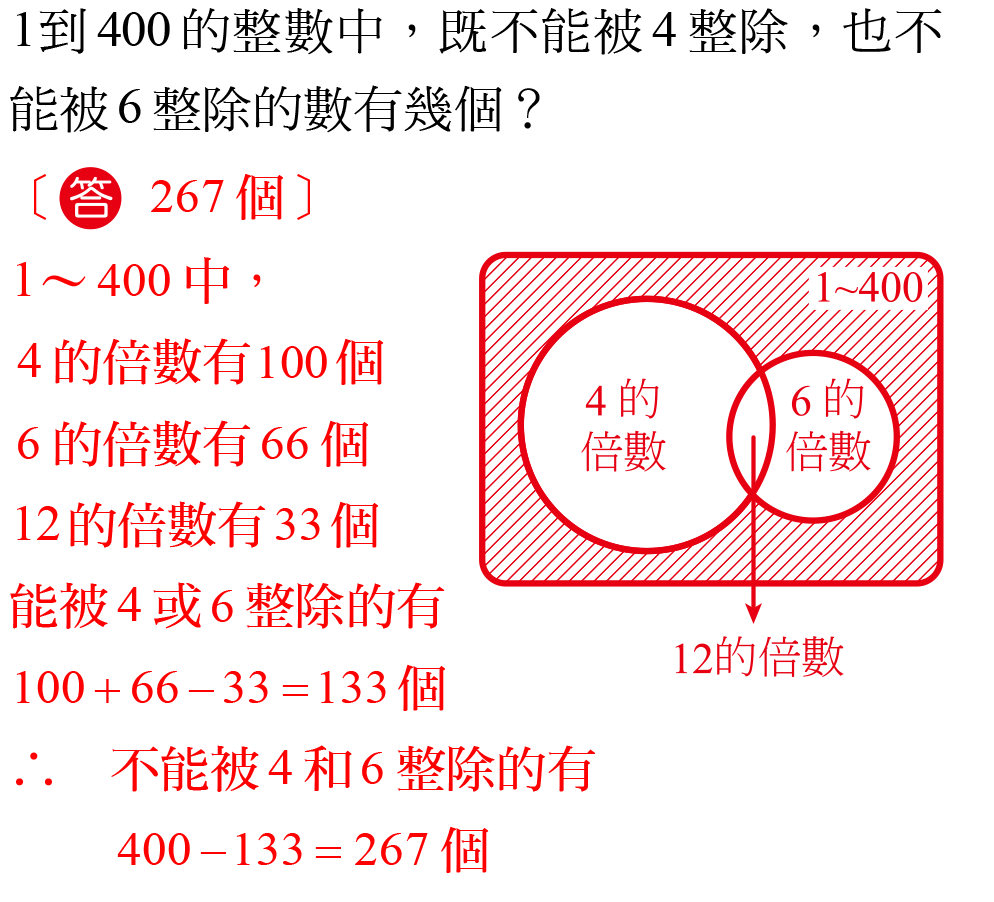 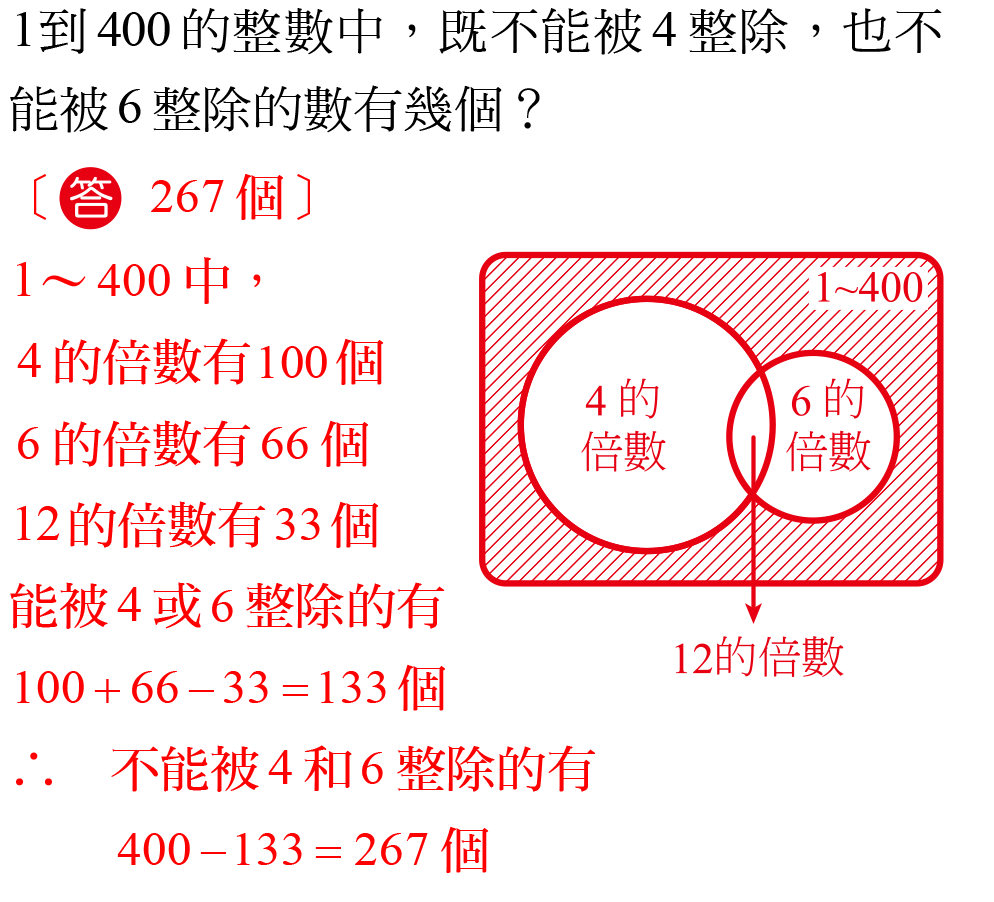 排容原理
7
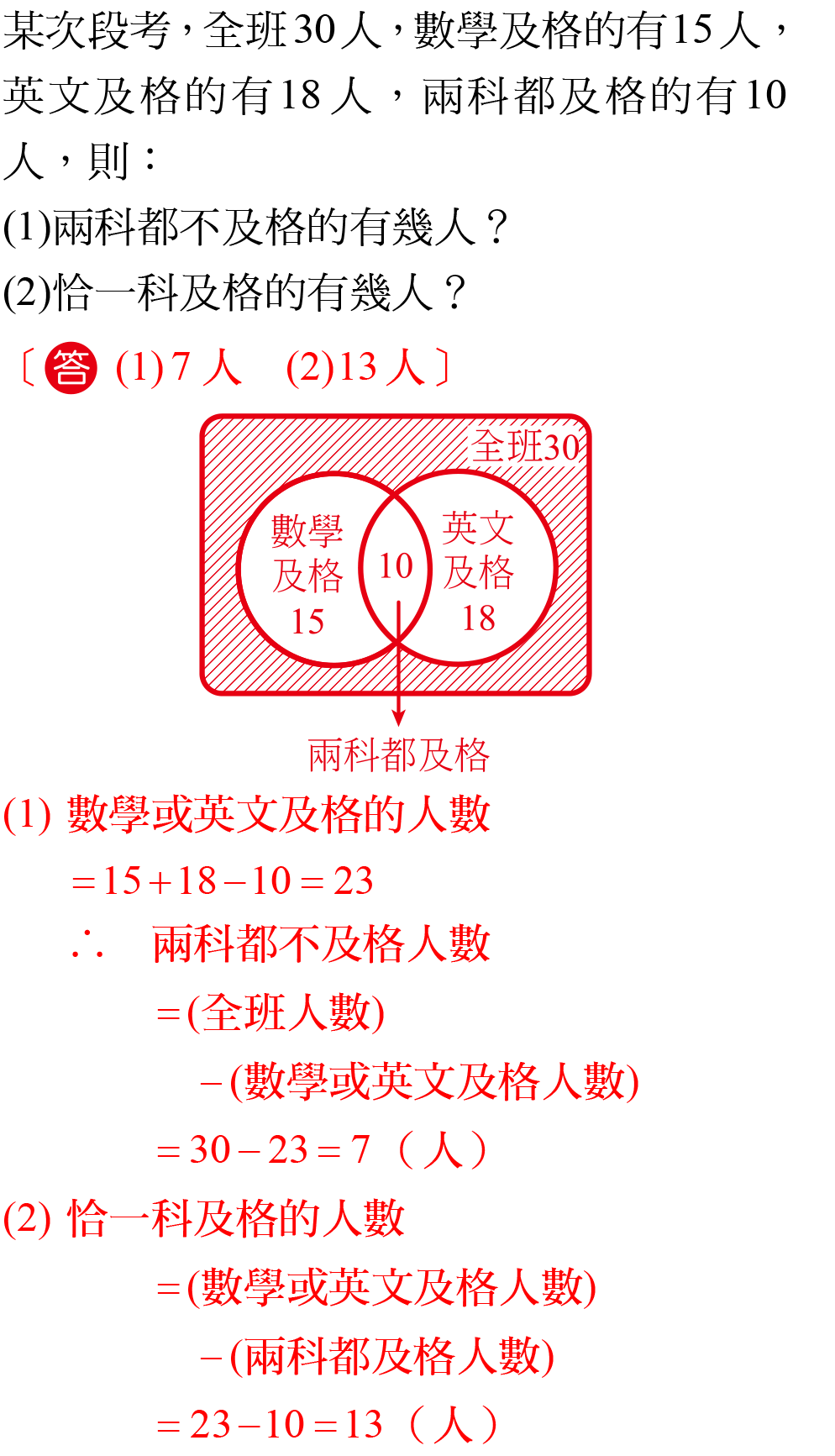 排容原理
7
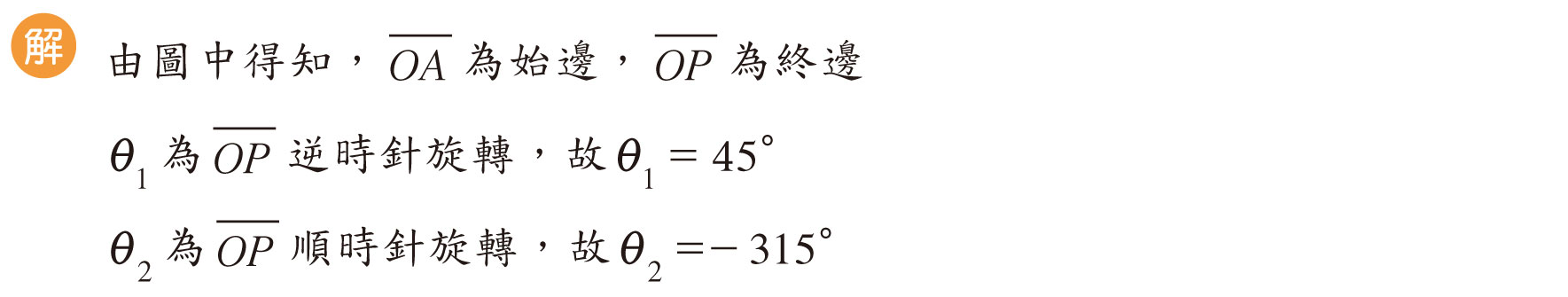 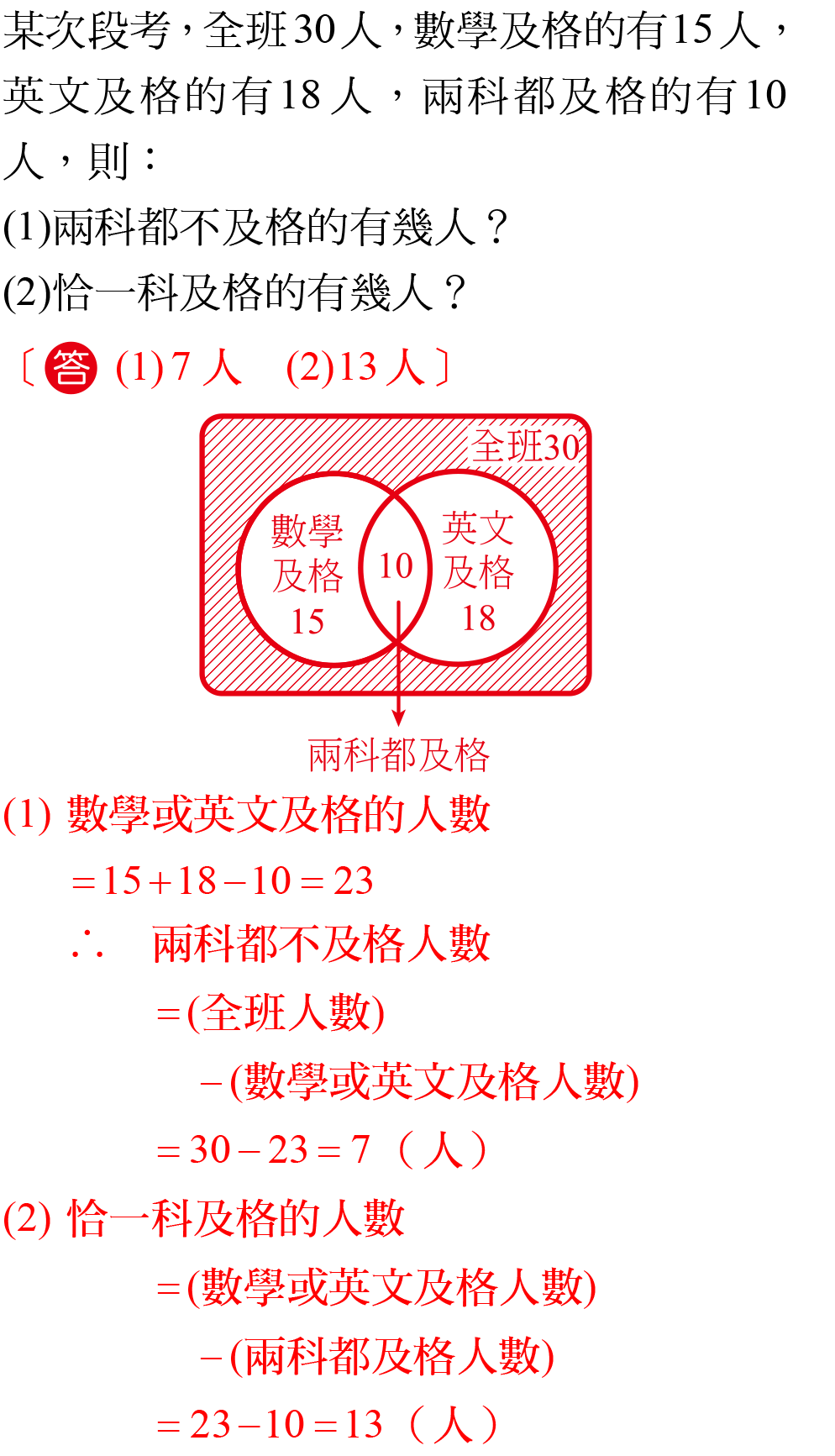 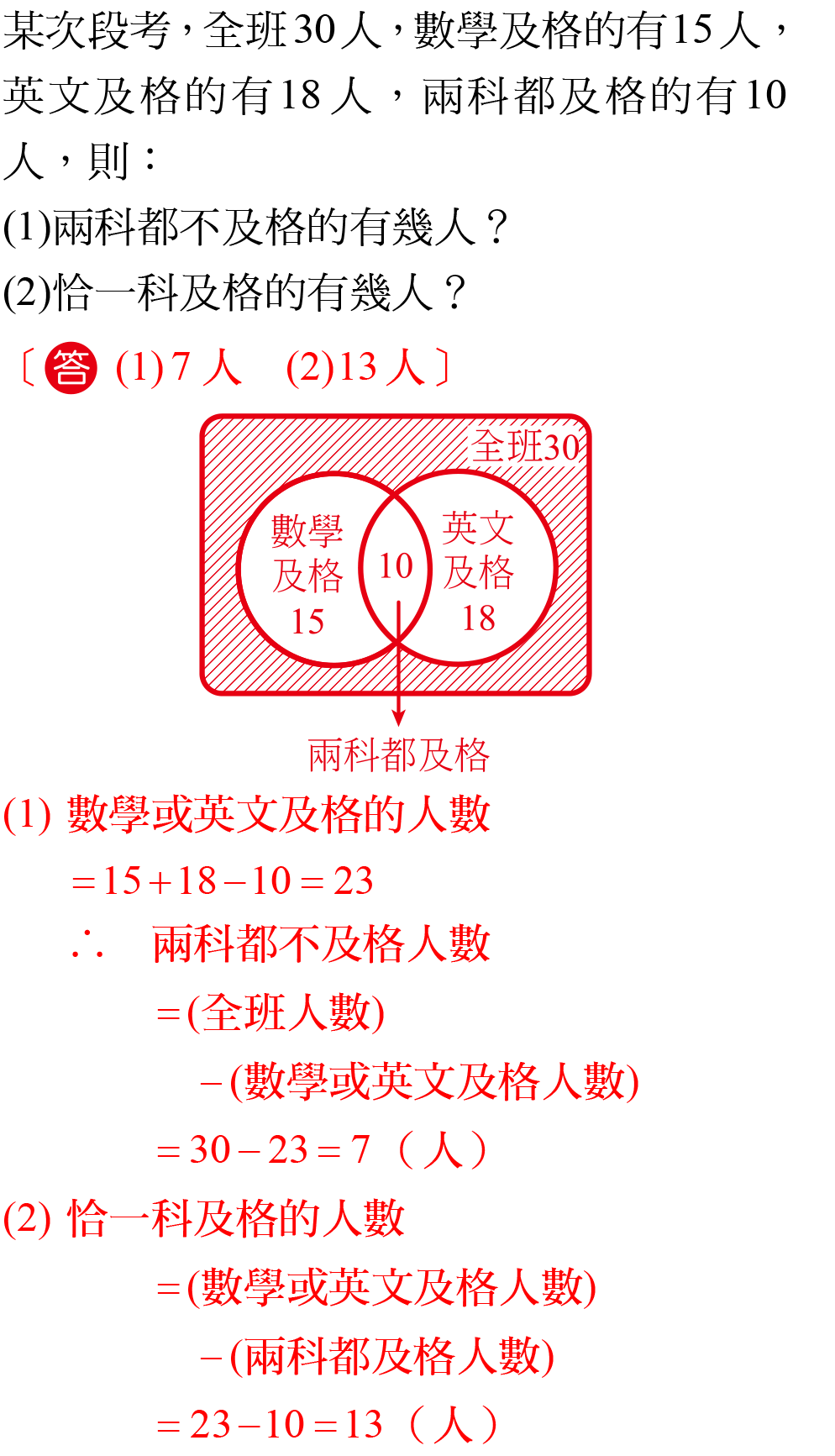 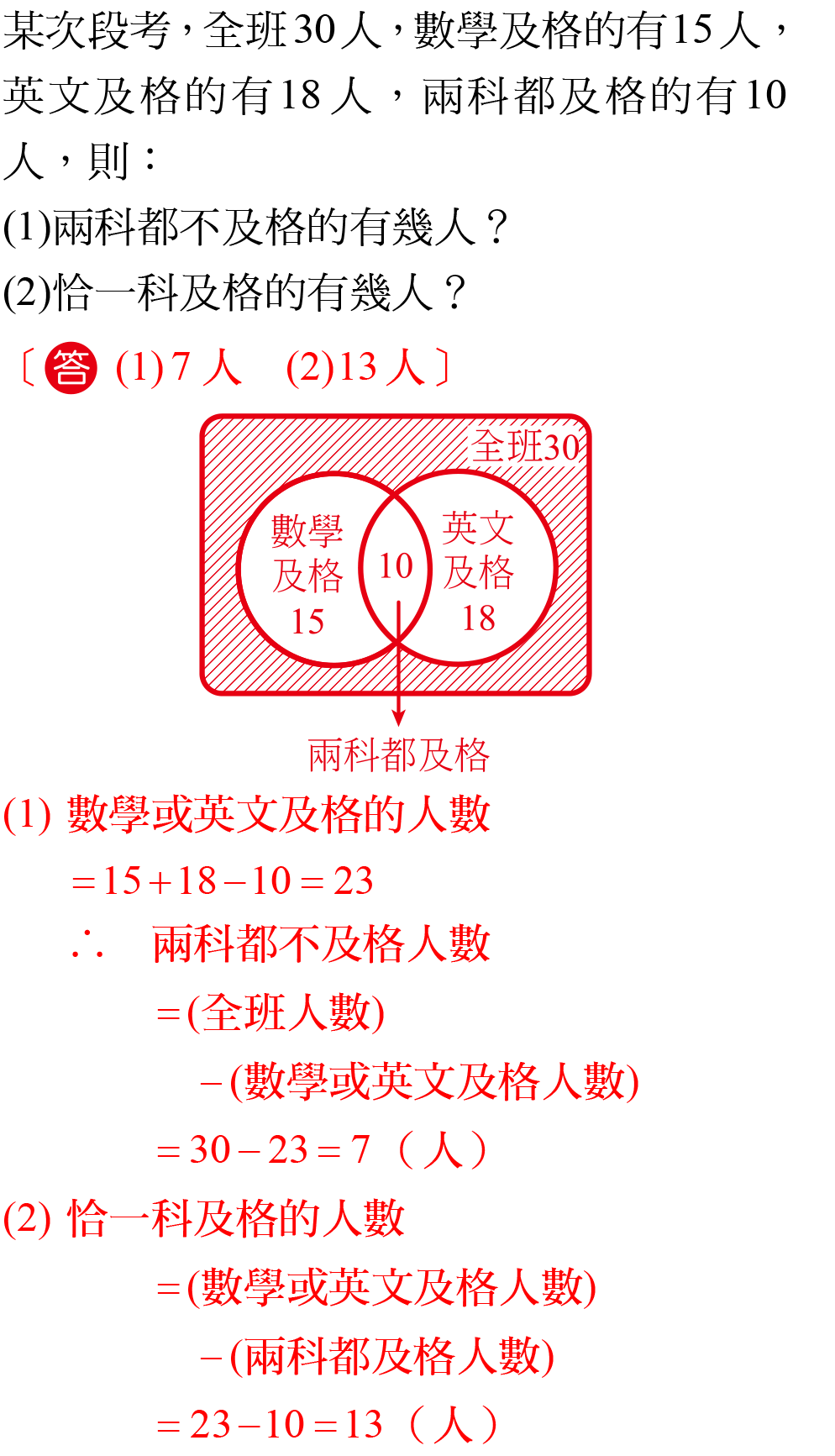 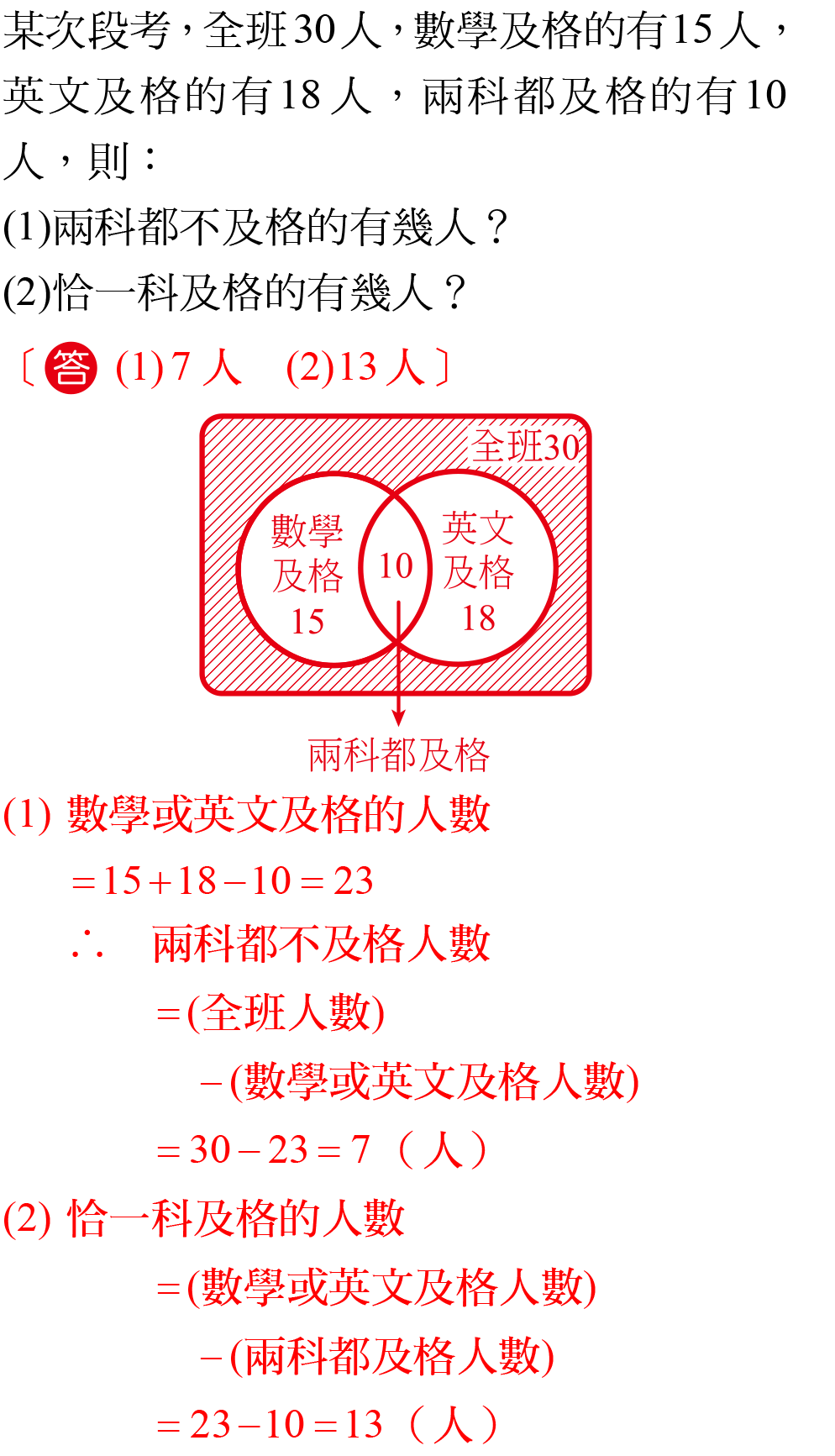 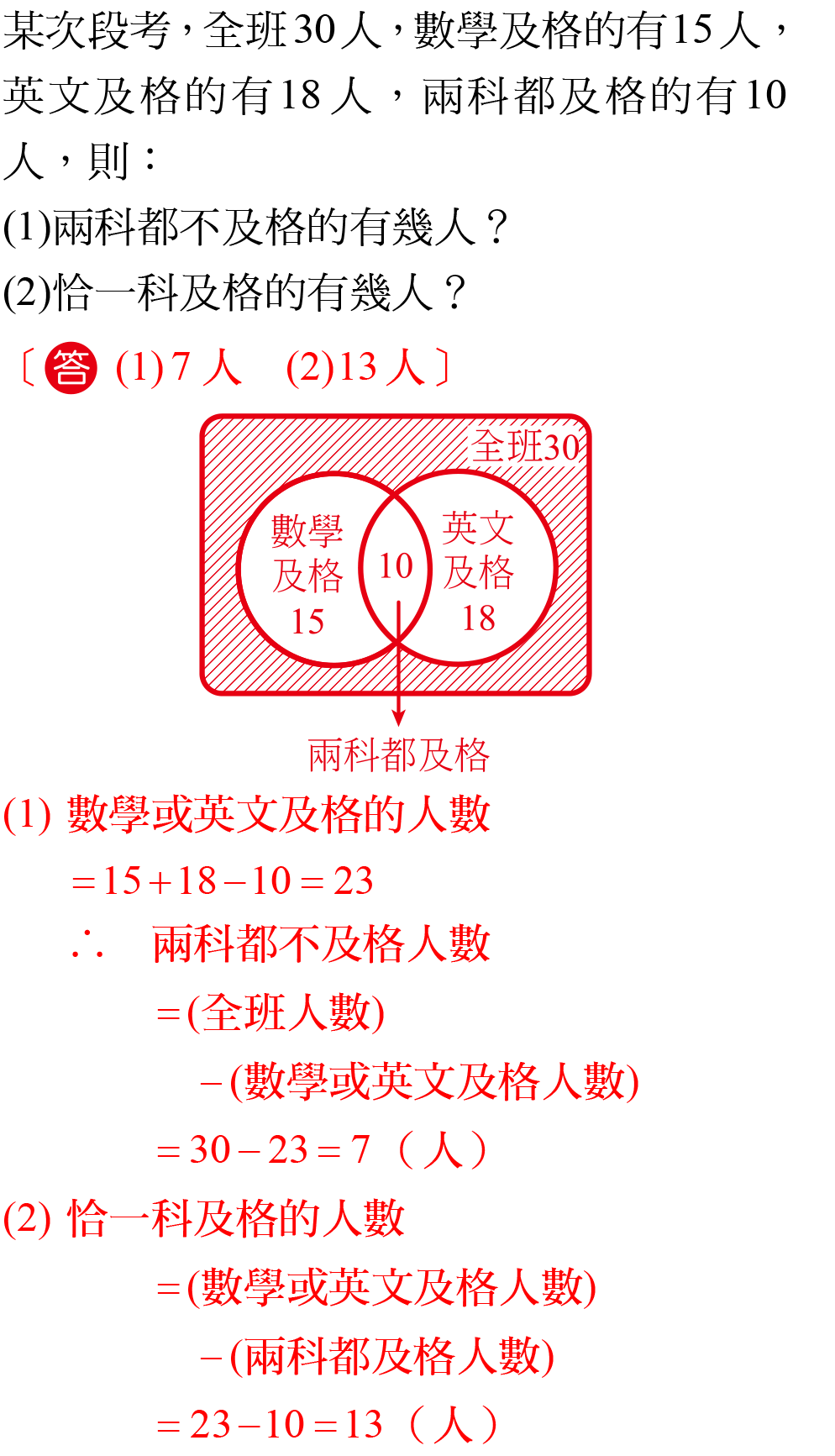 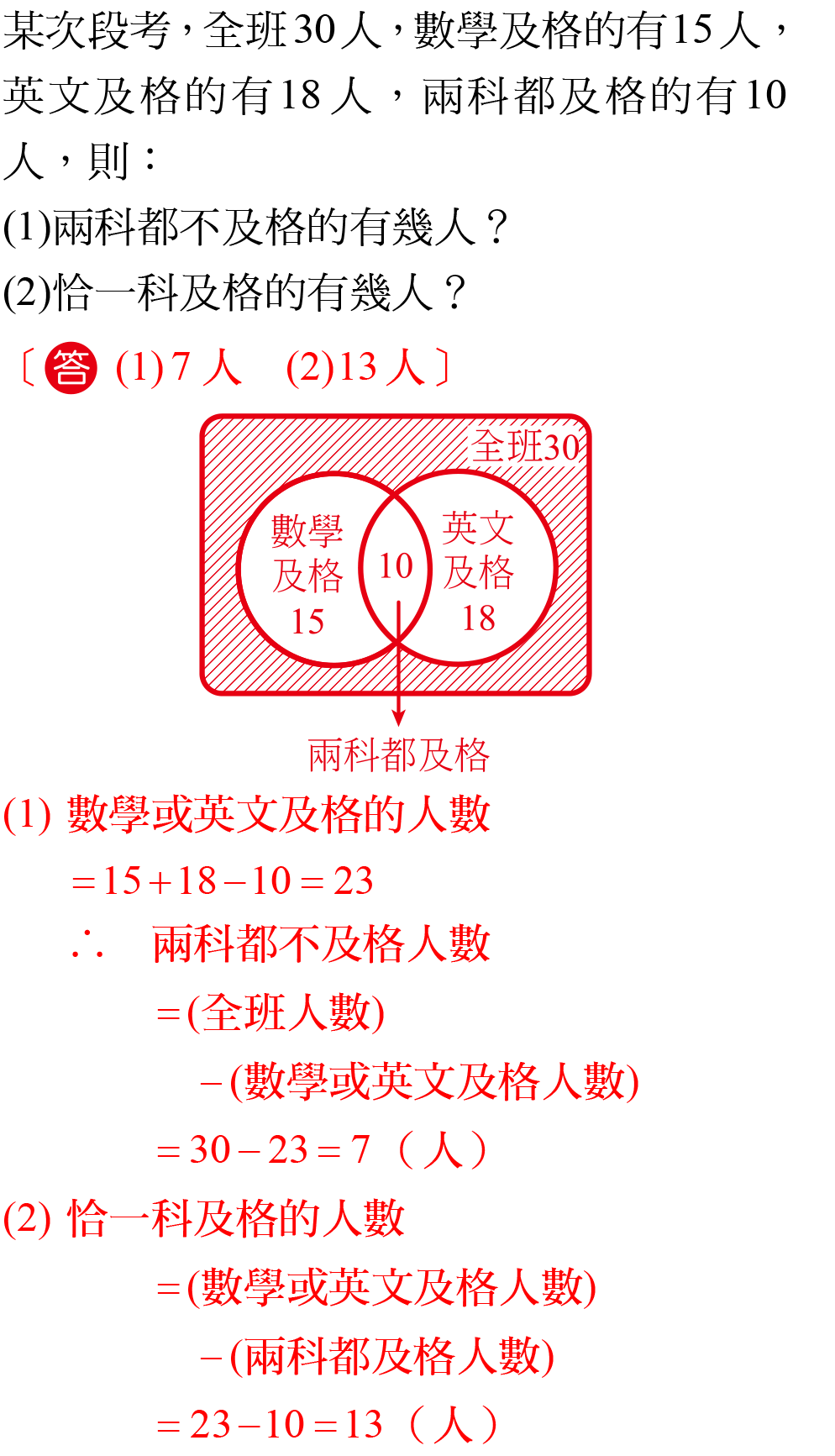 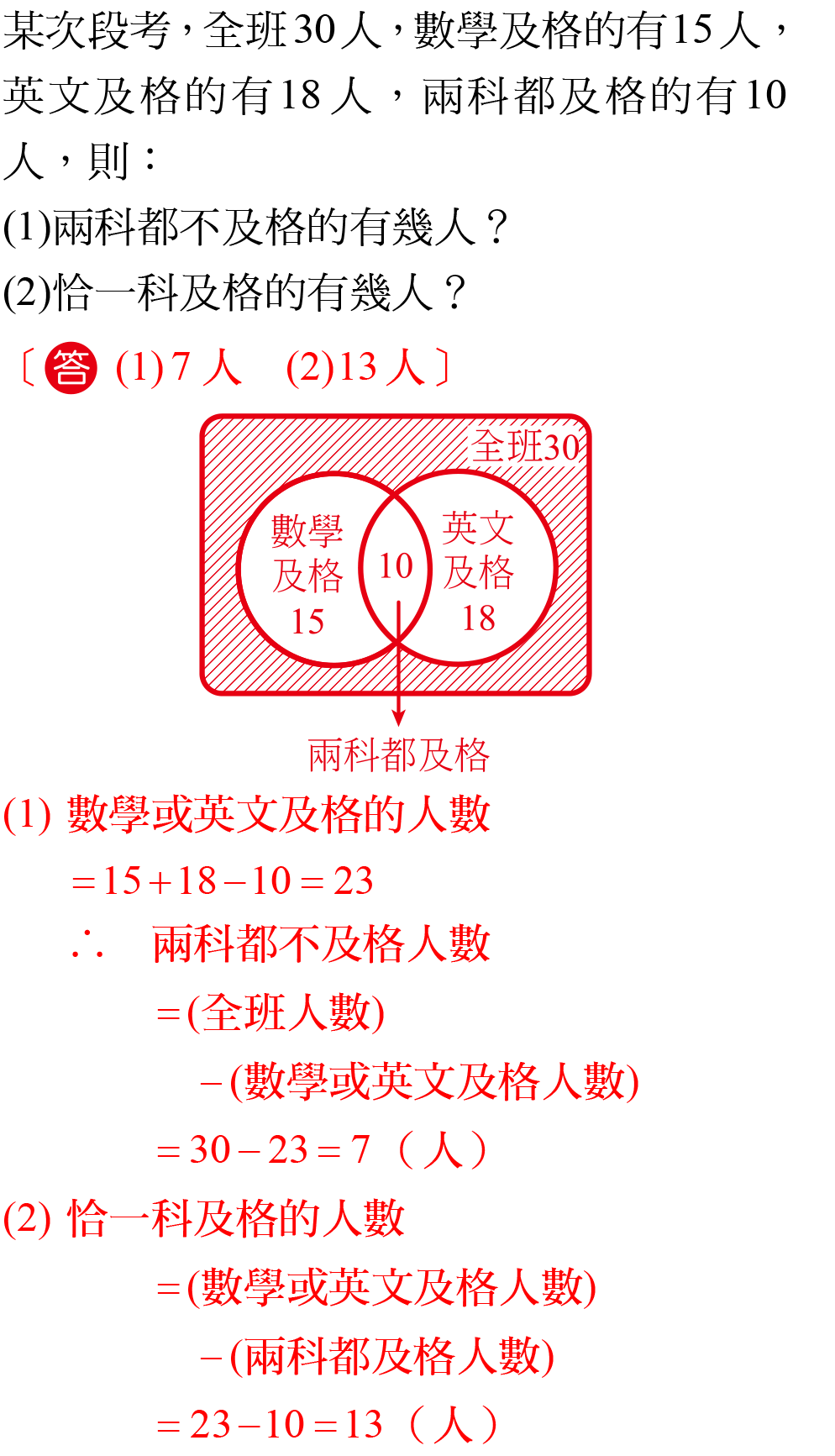 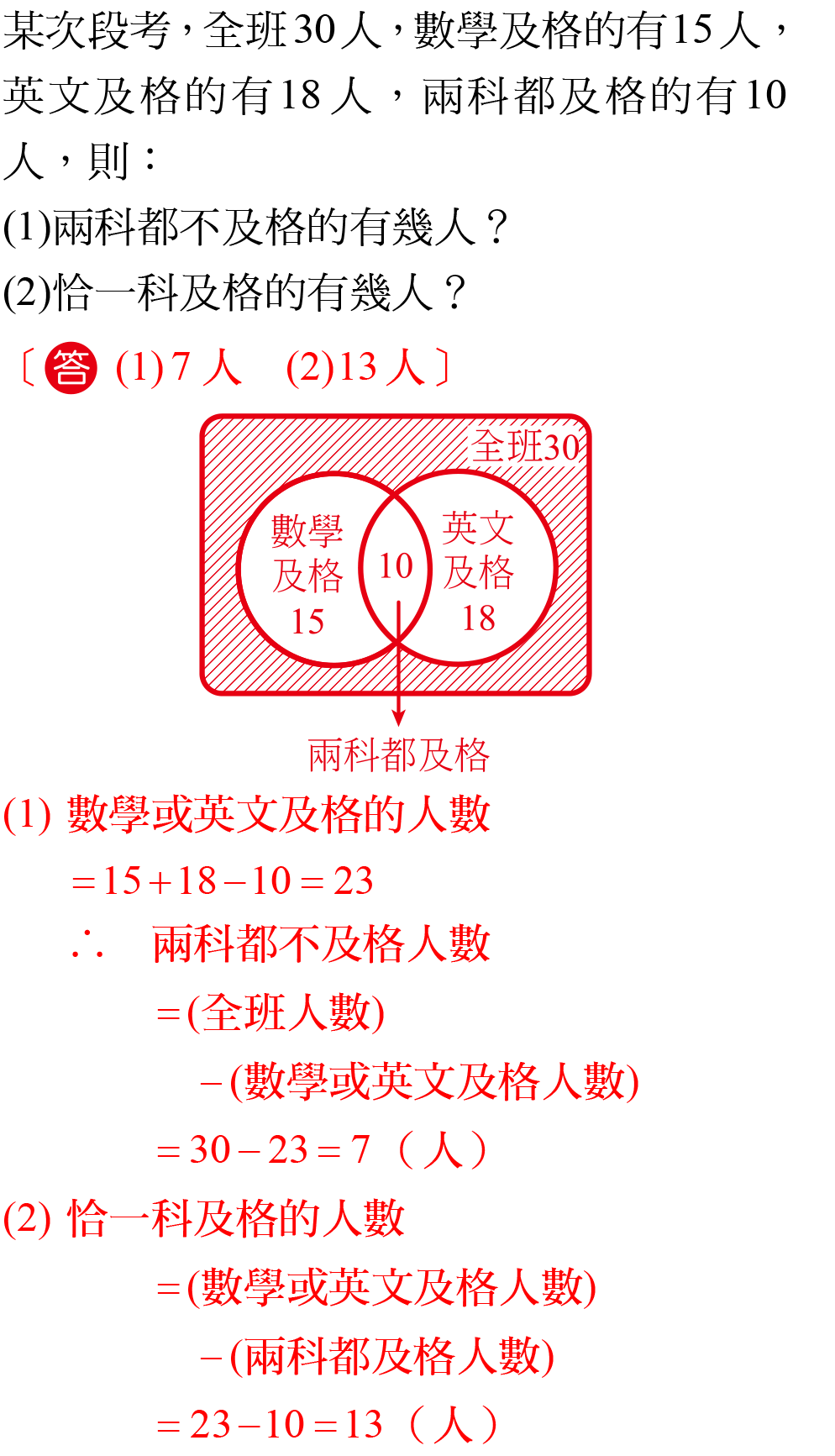 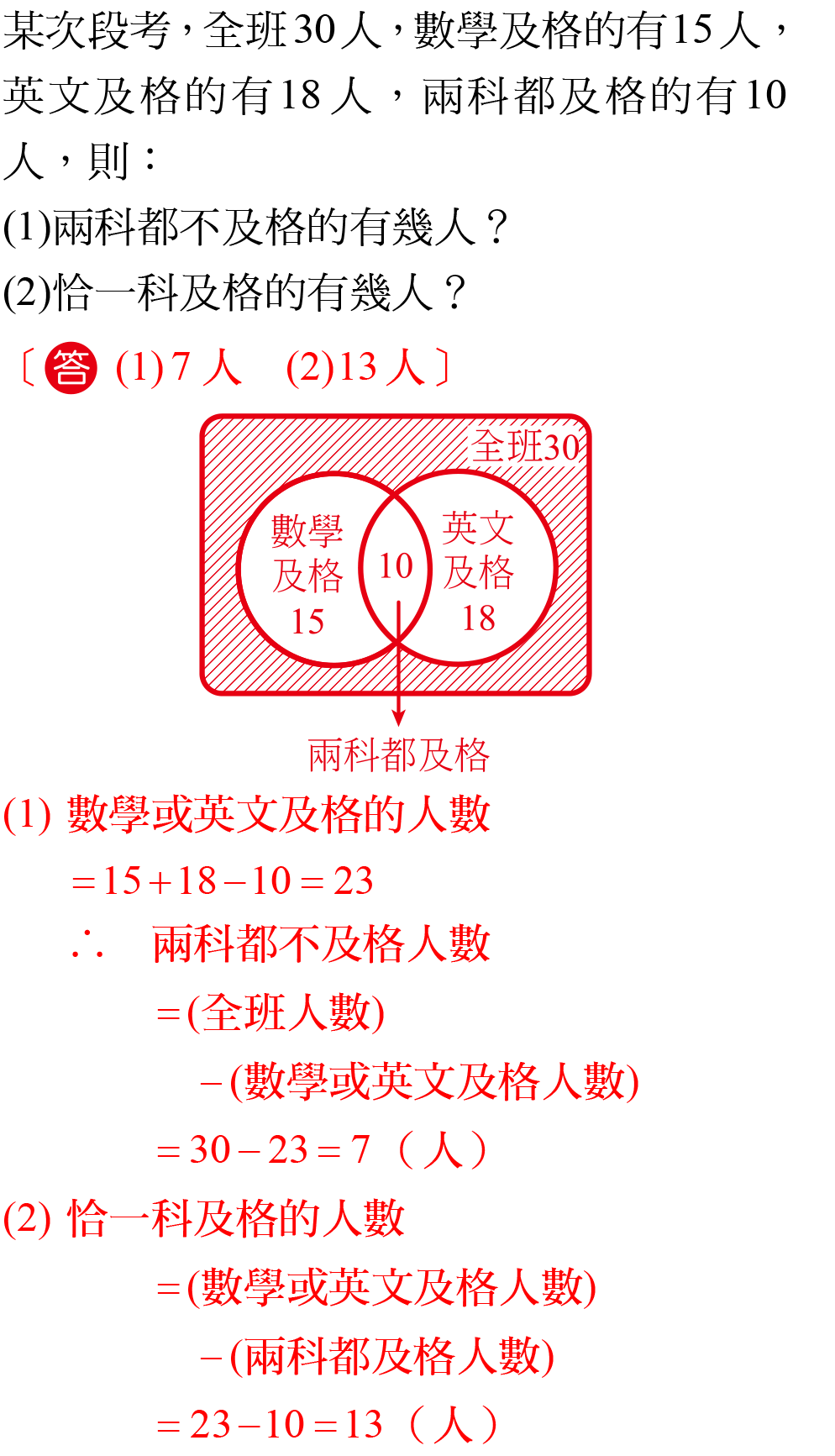 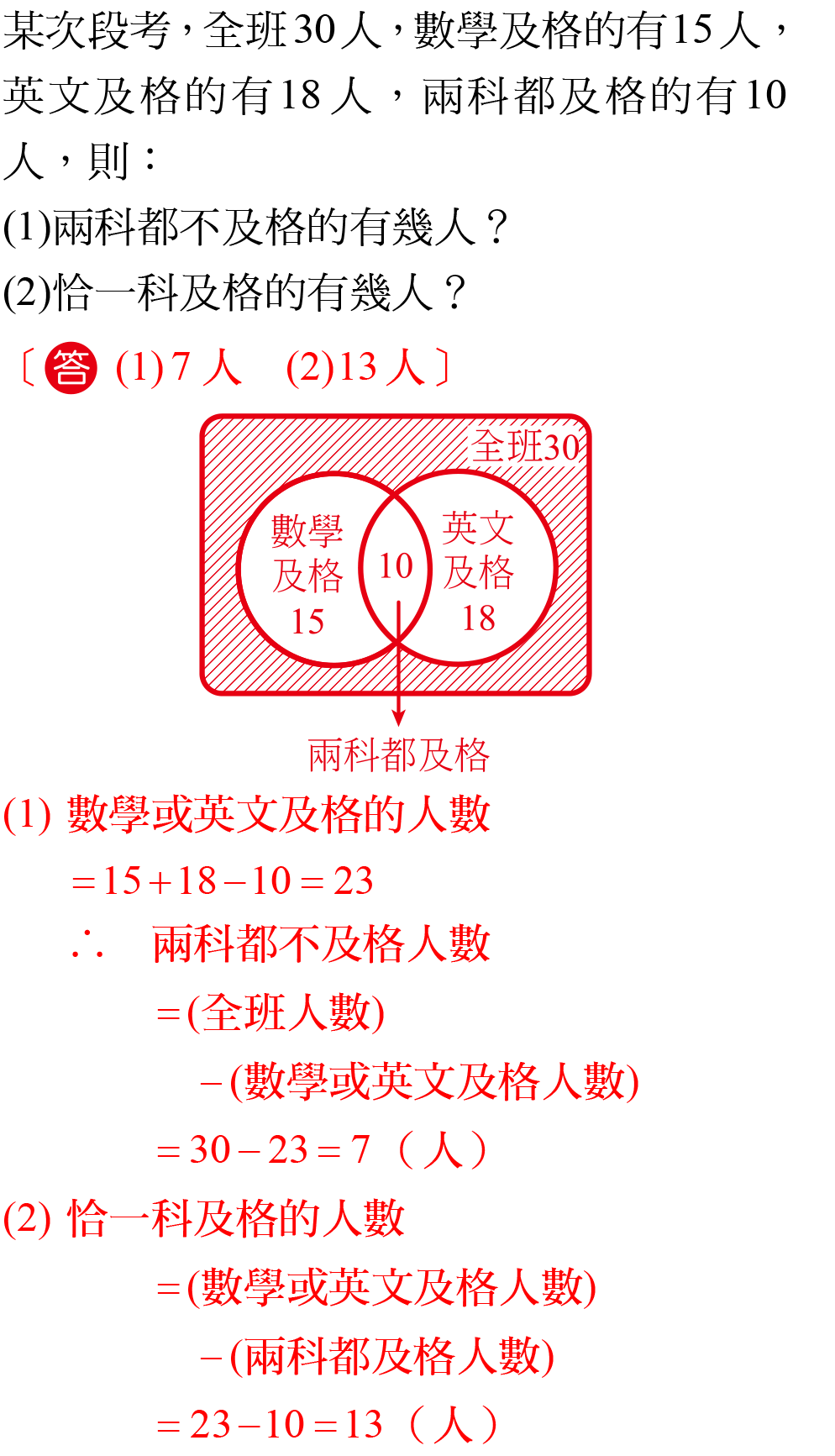 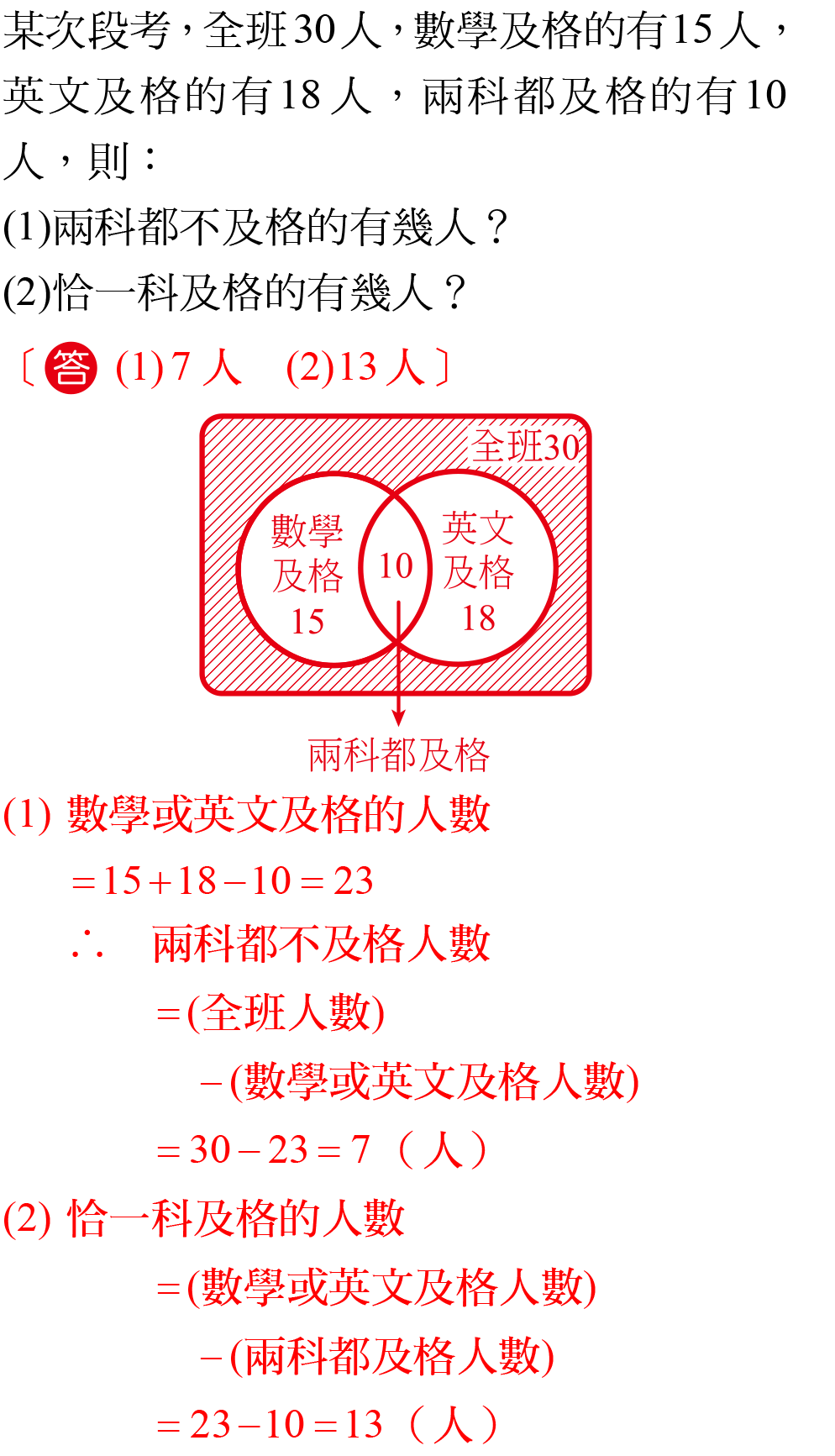 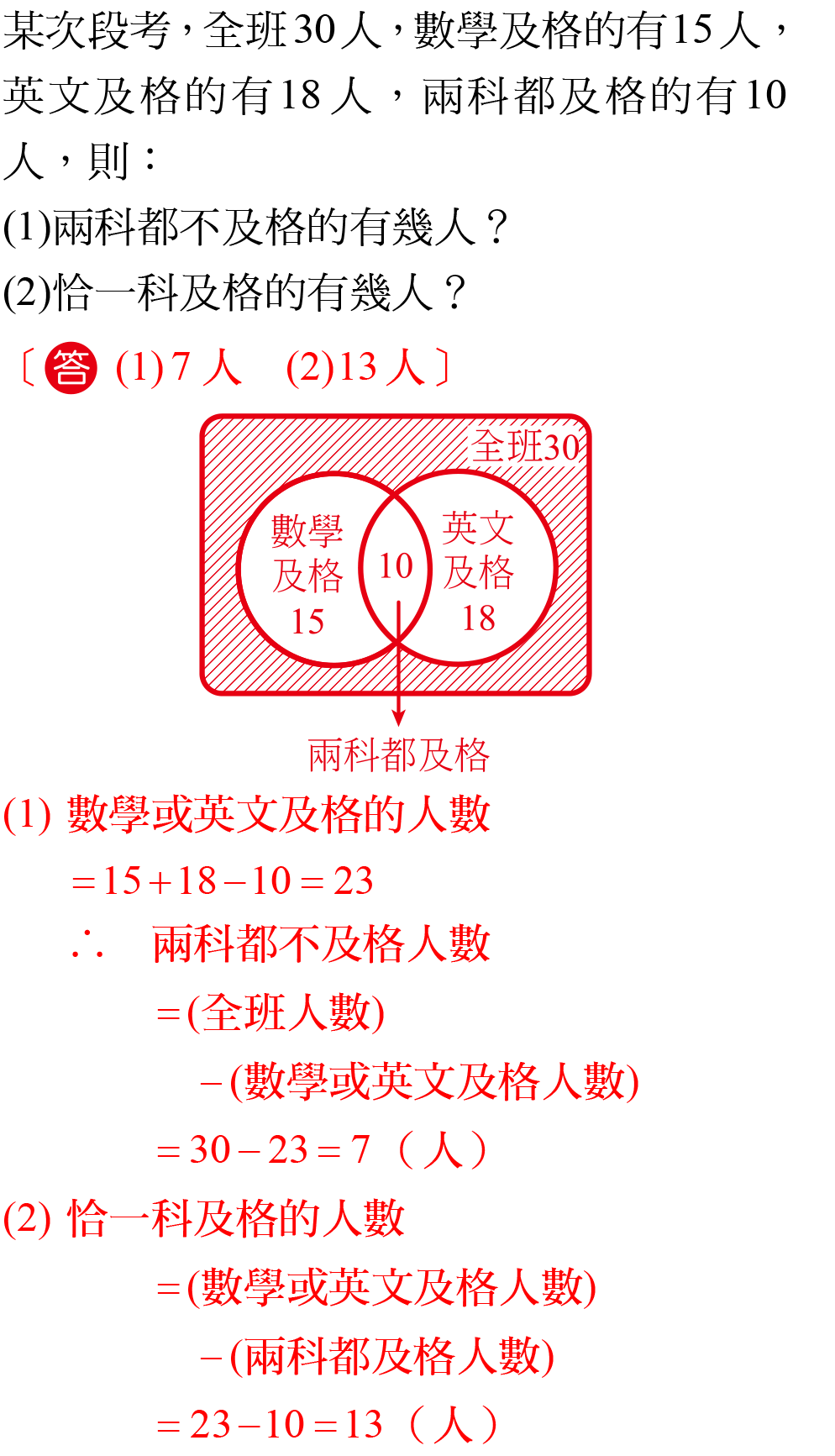 排容原理
7
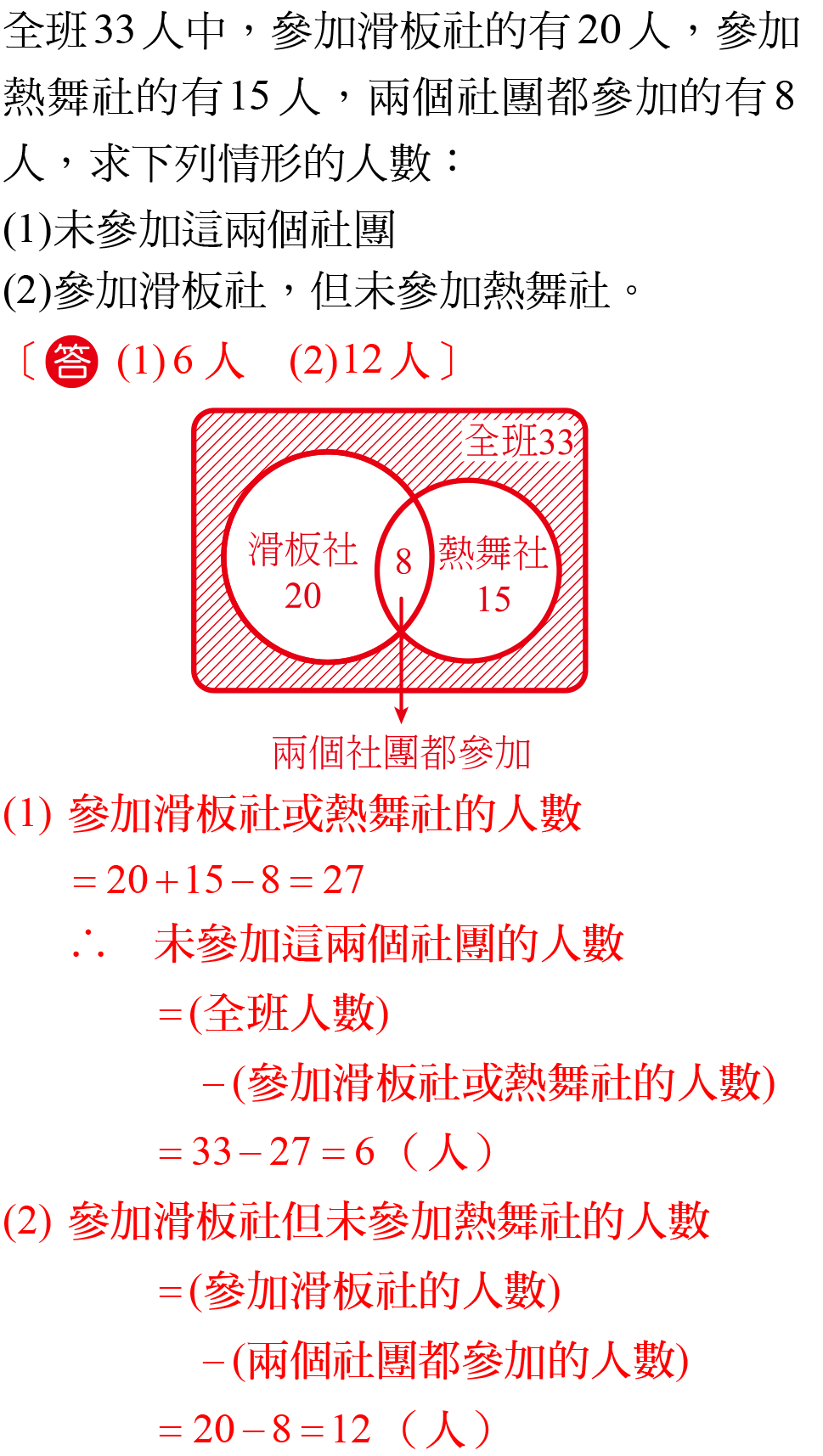 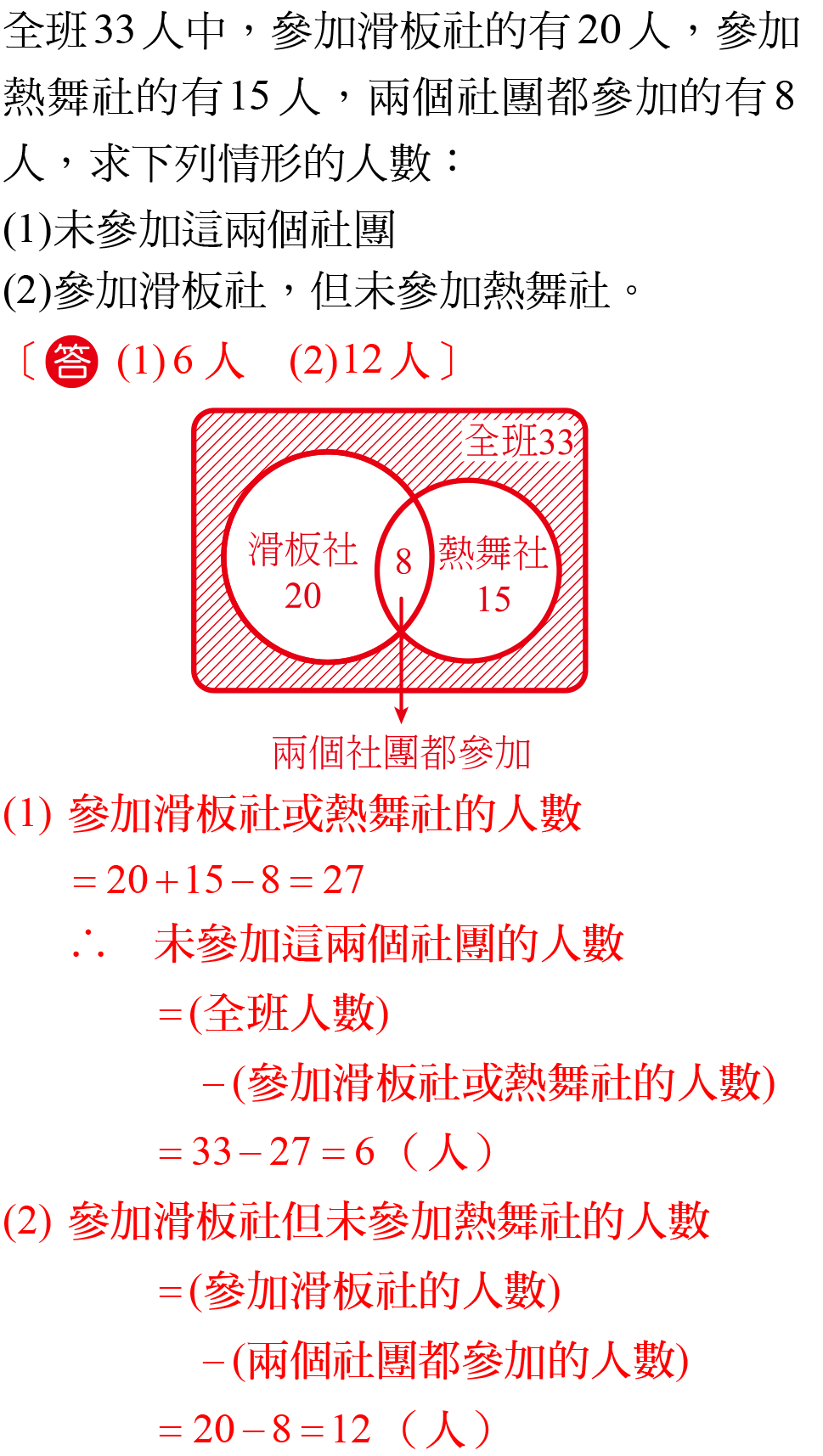 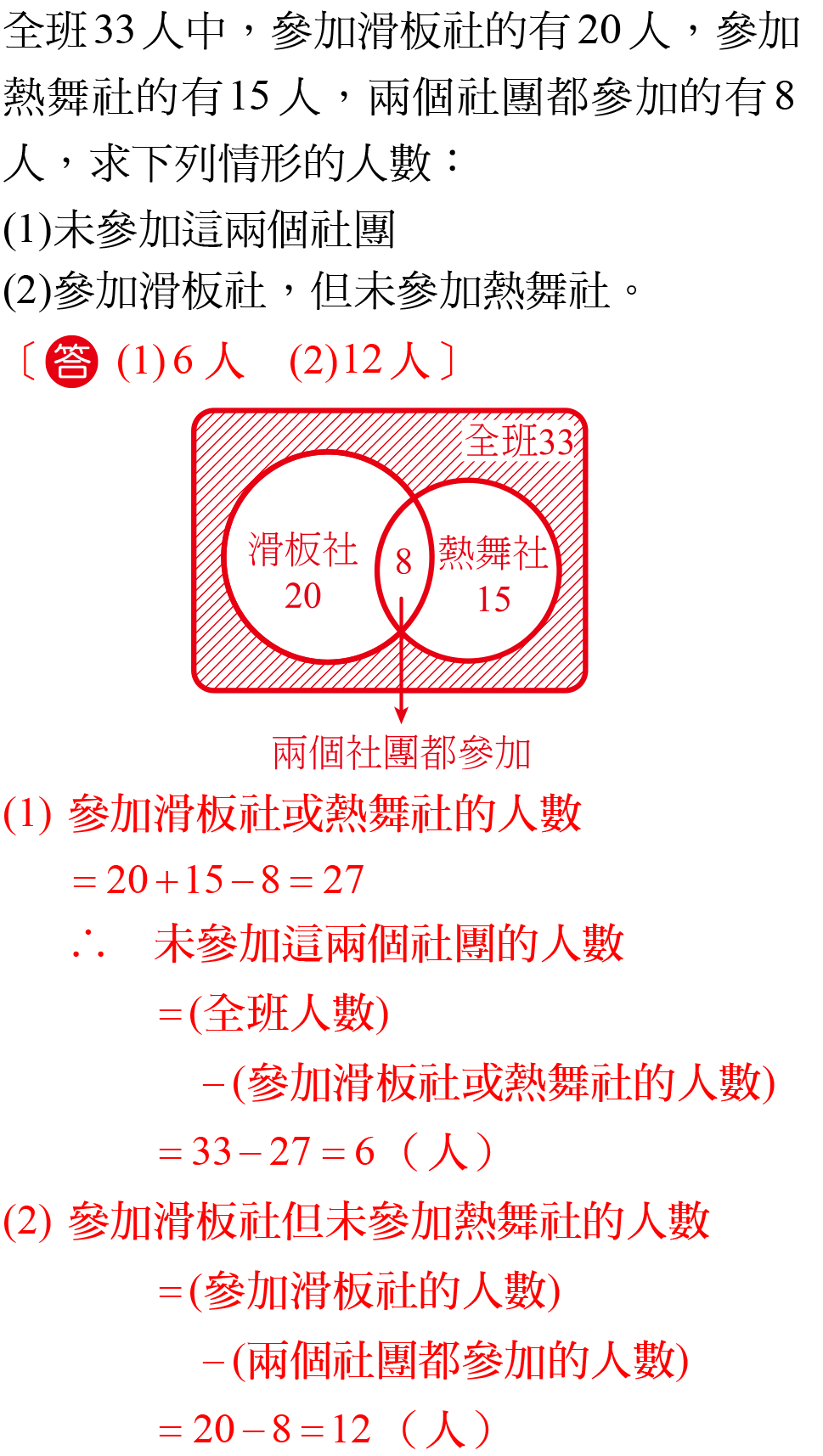 排容原理
7
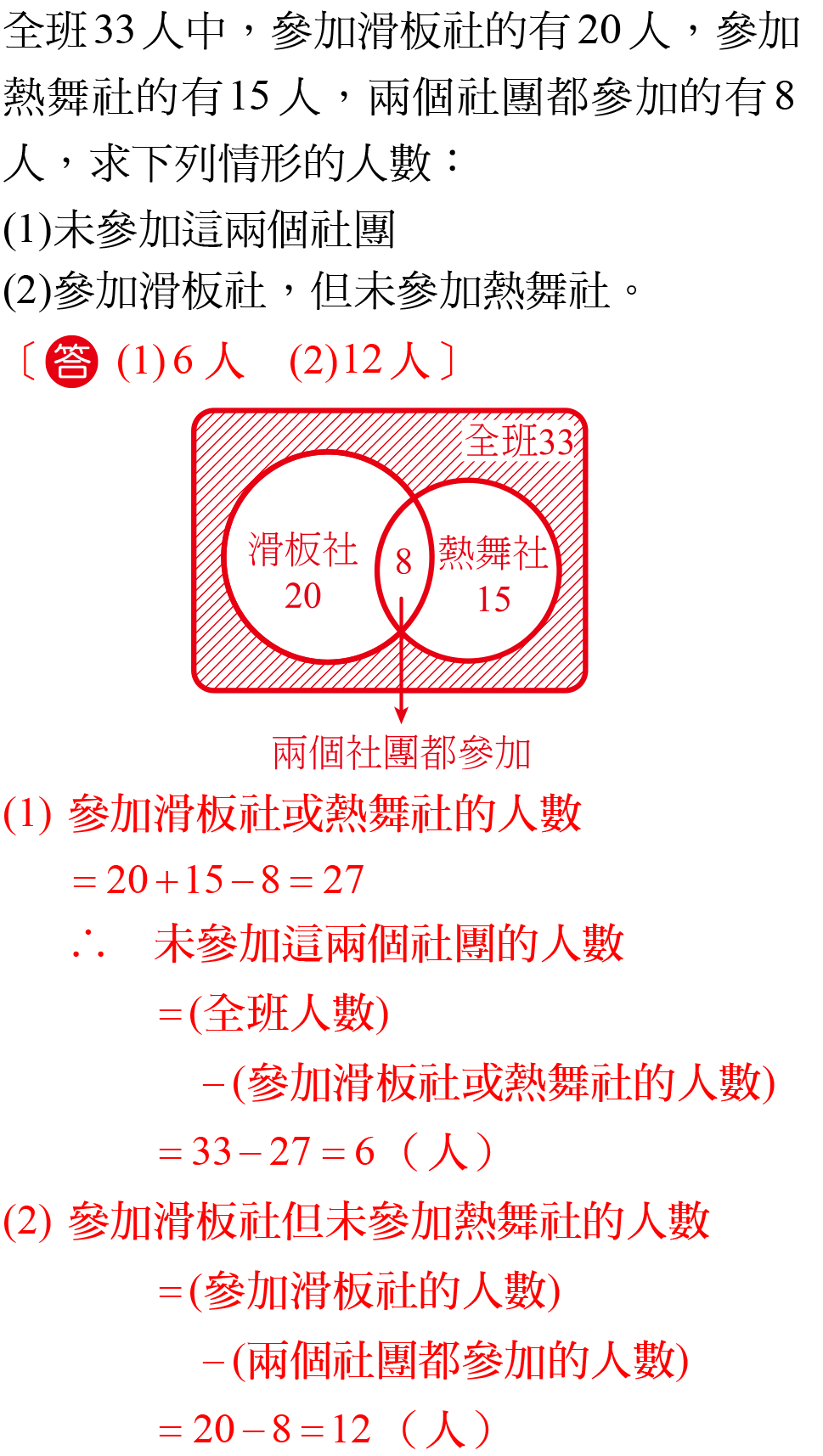 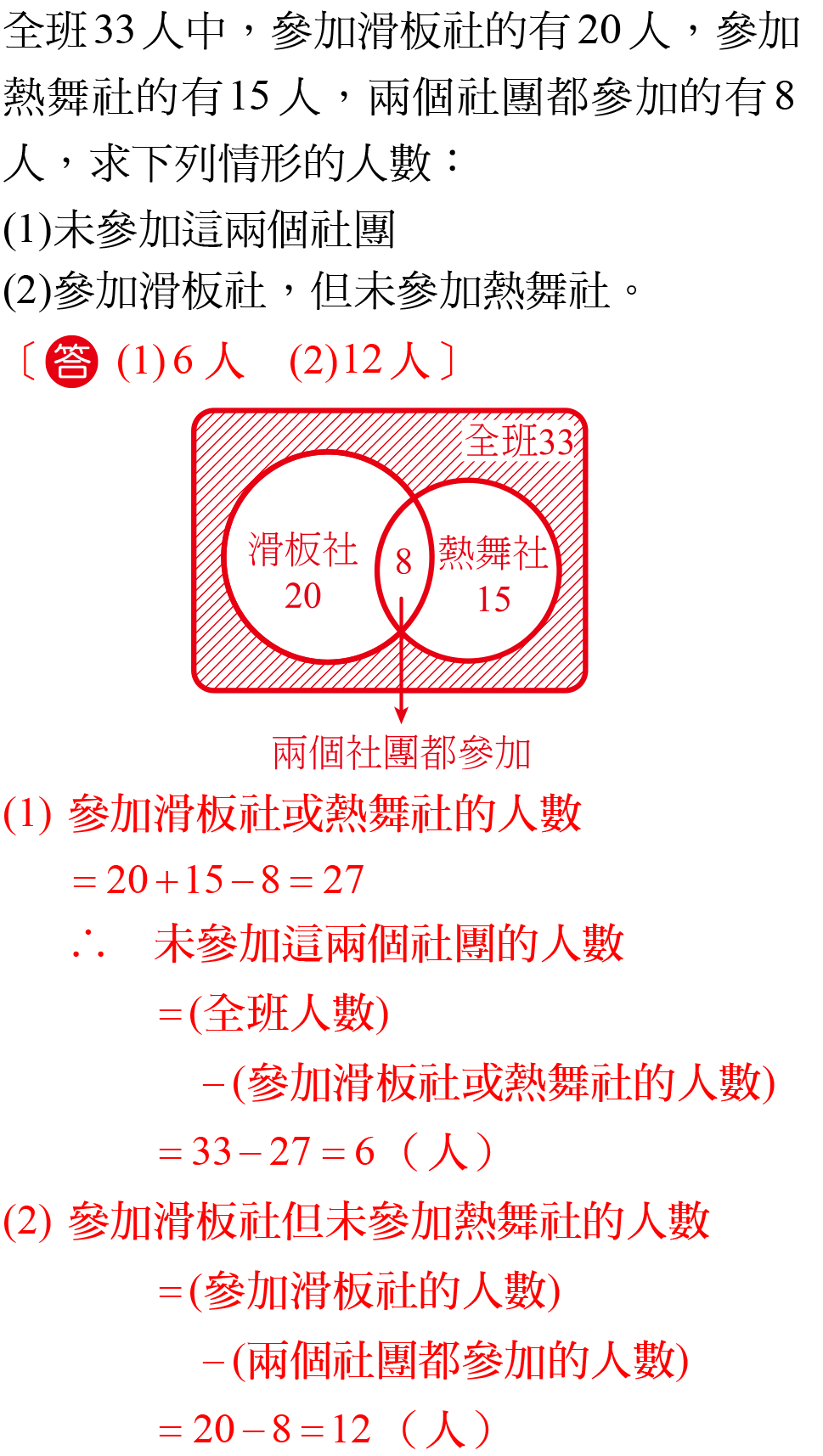 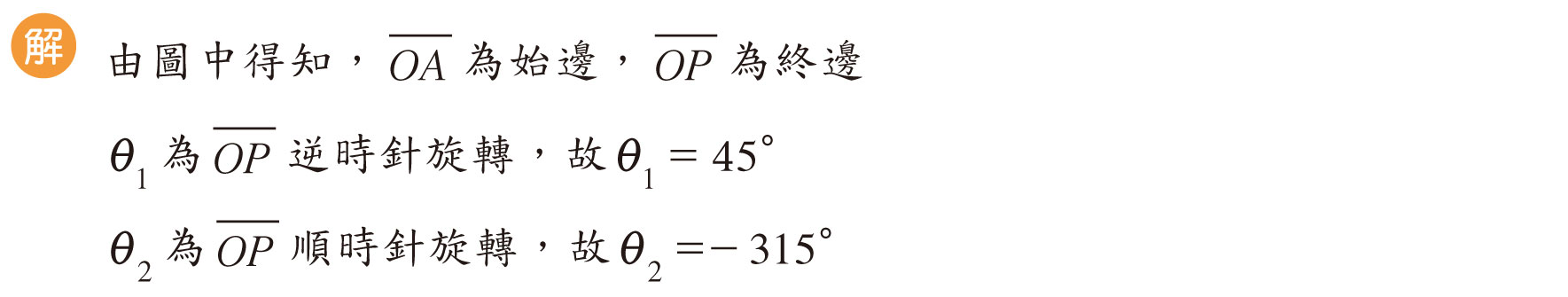 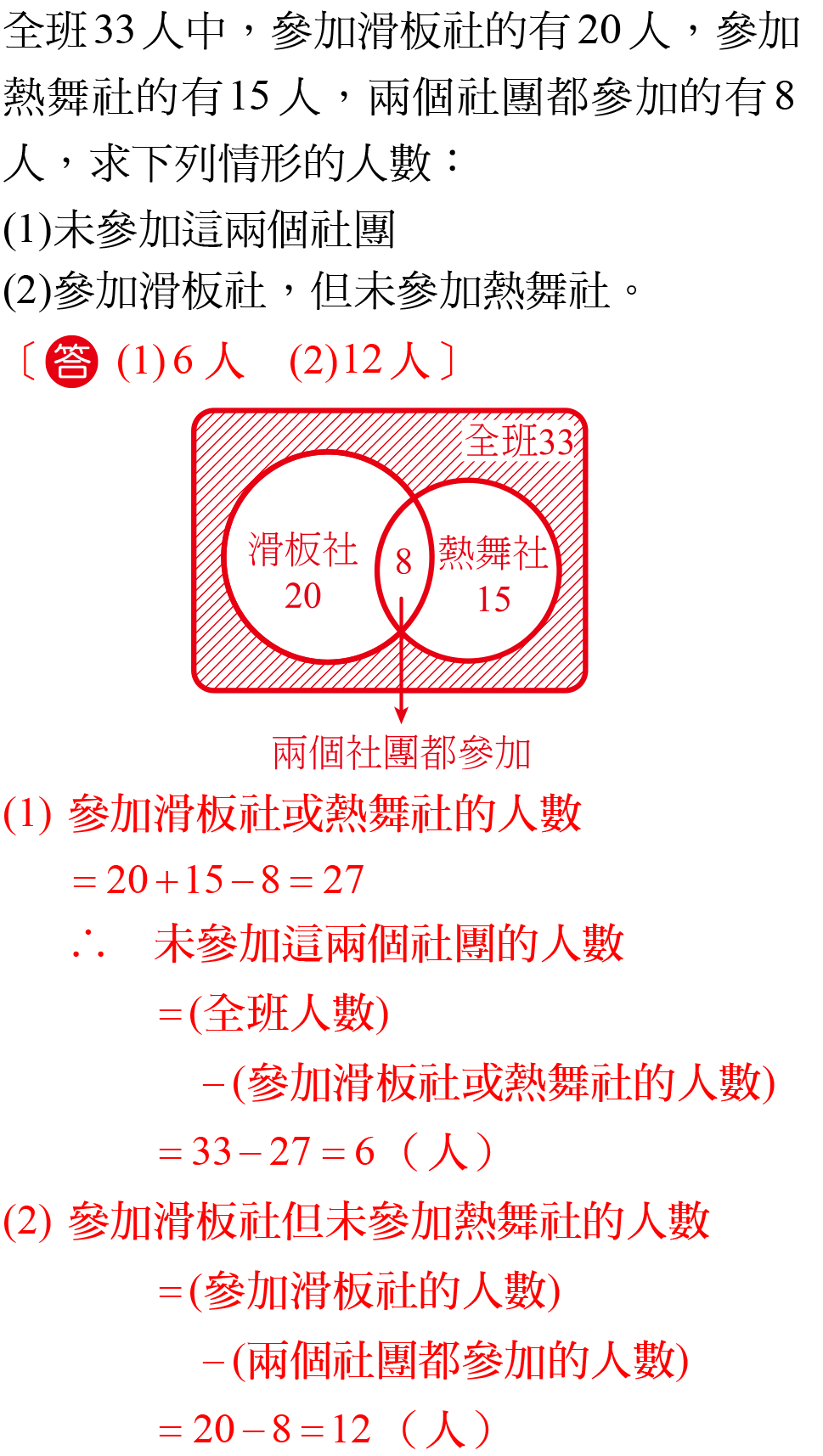 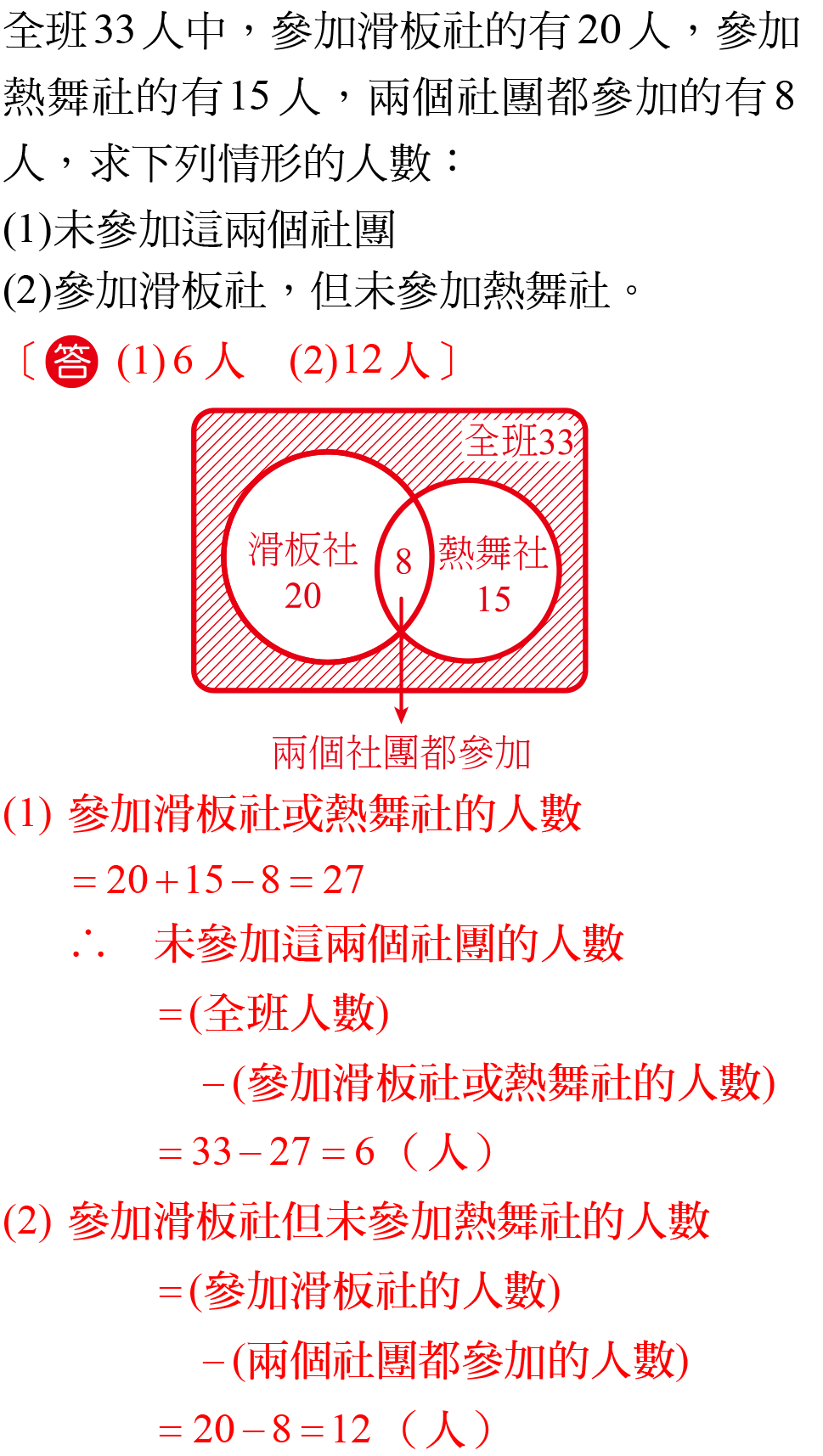 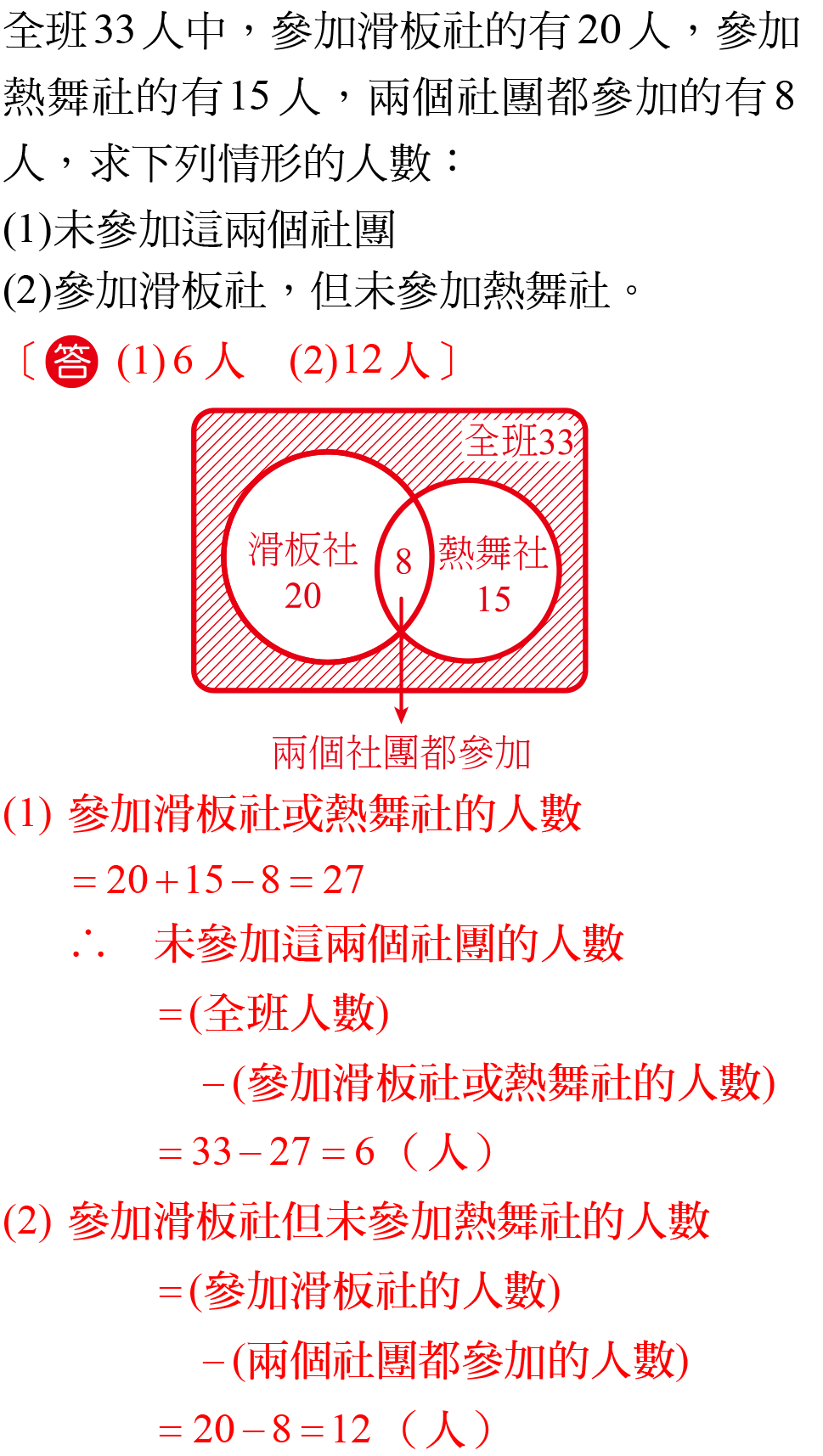 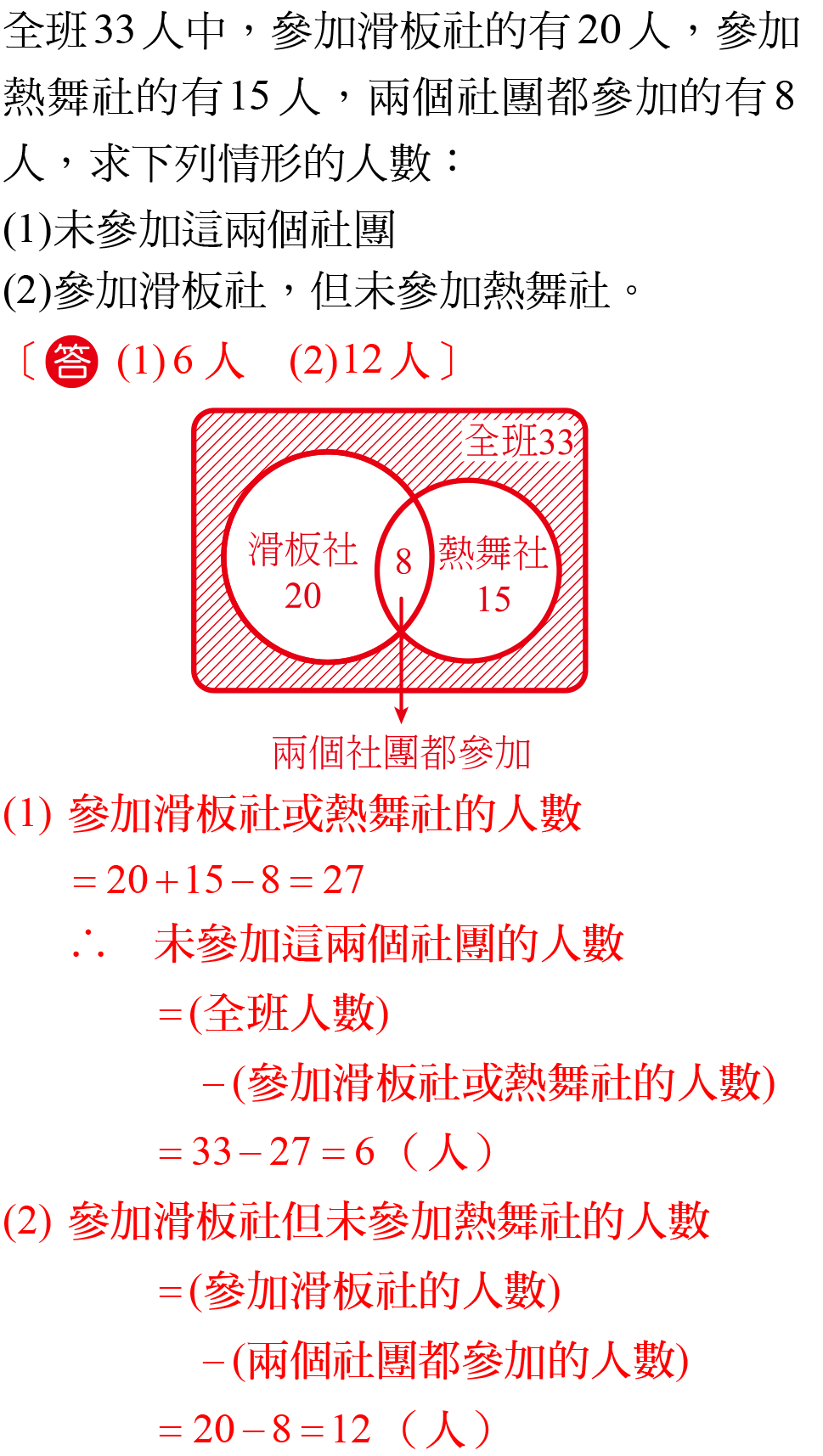 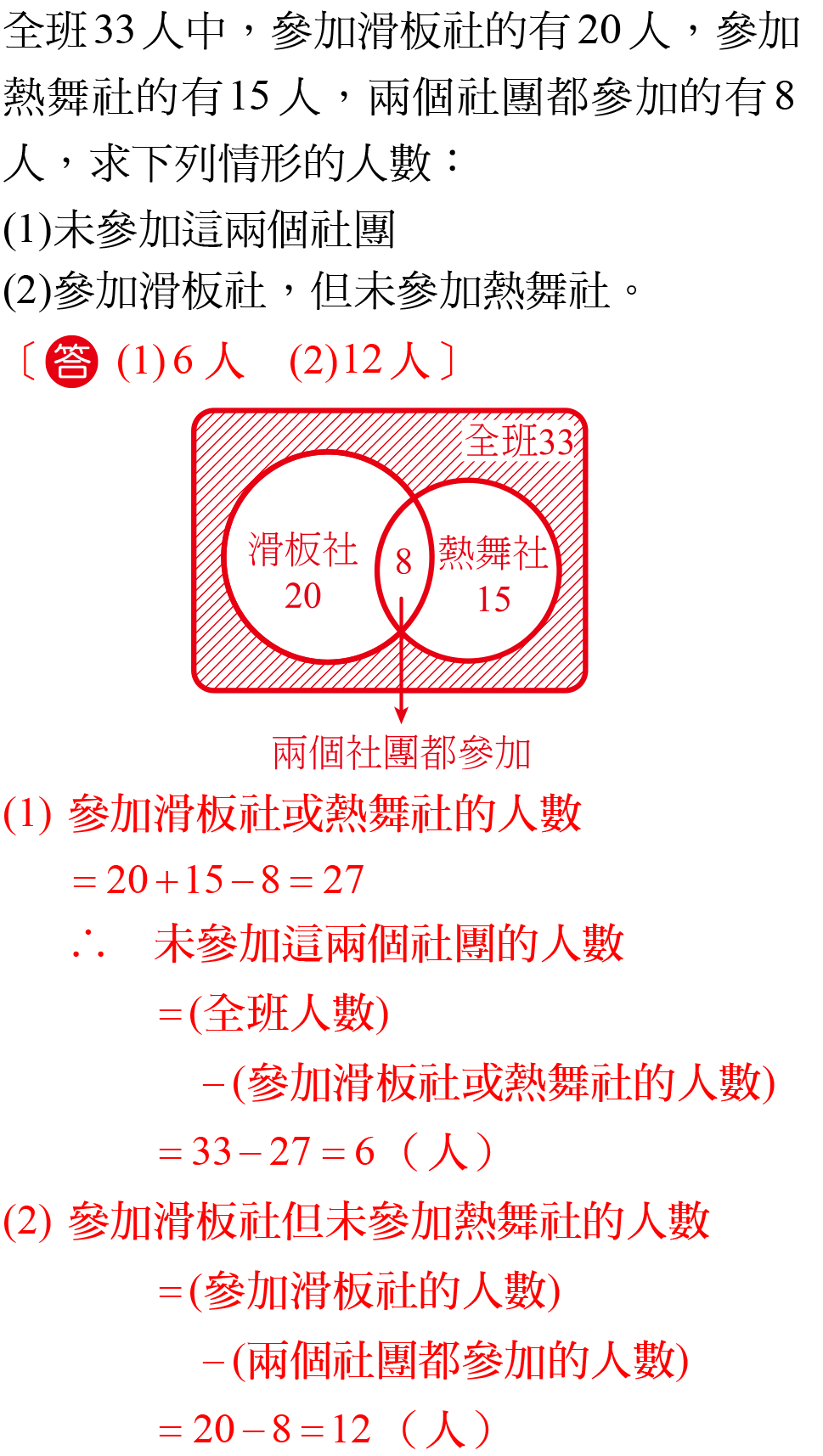 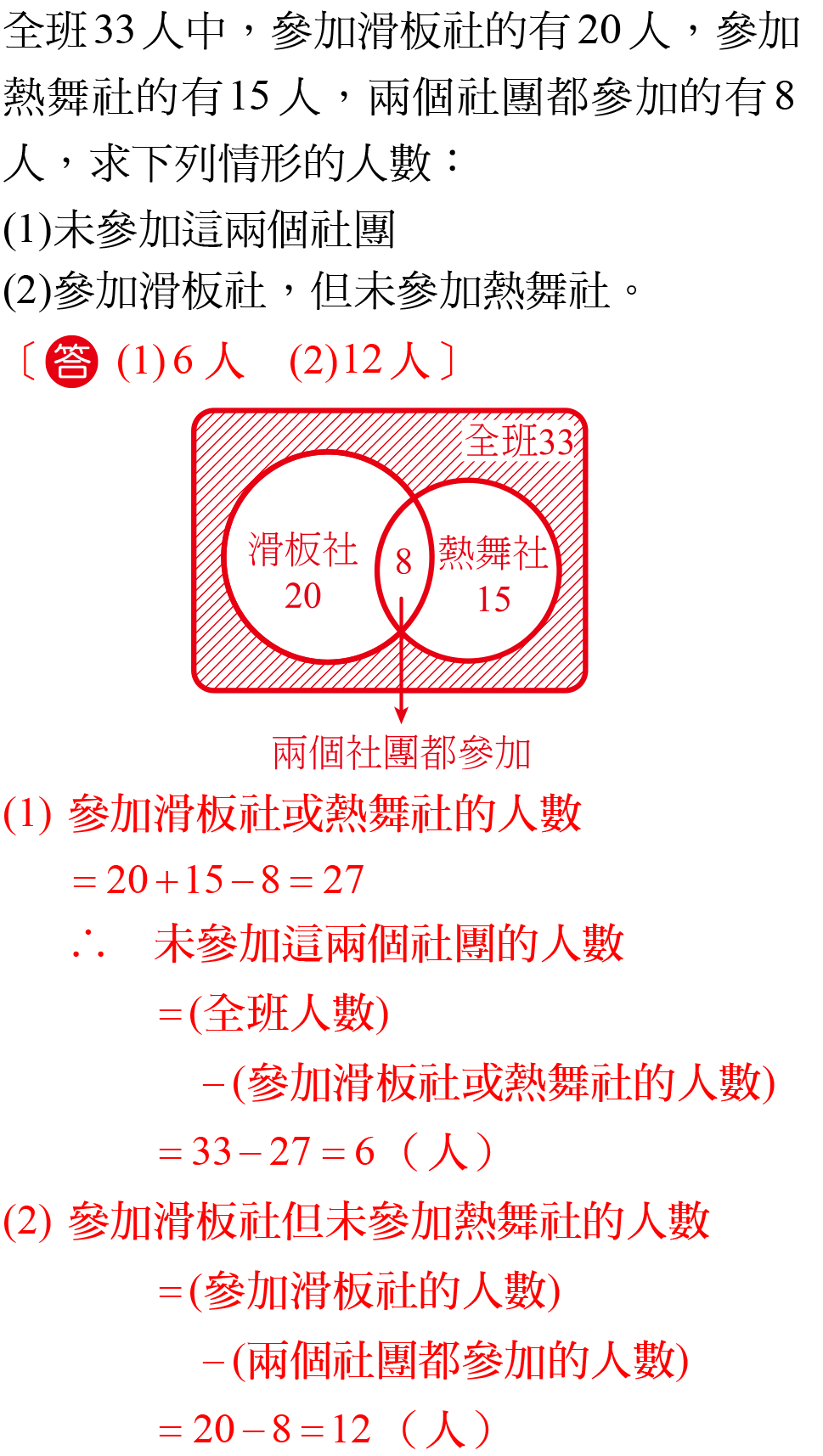 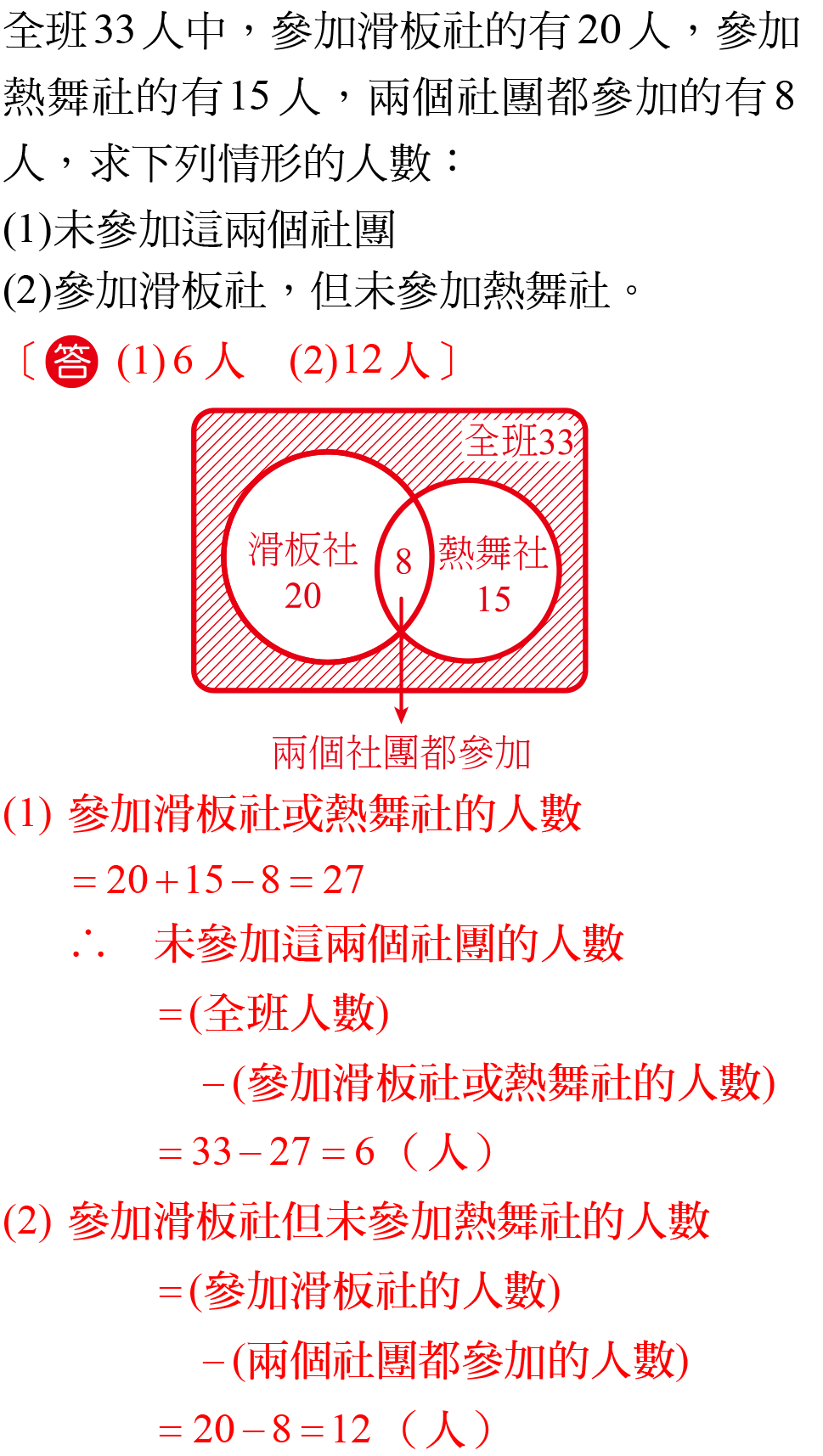 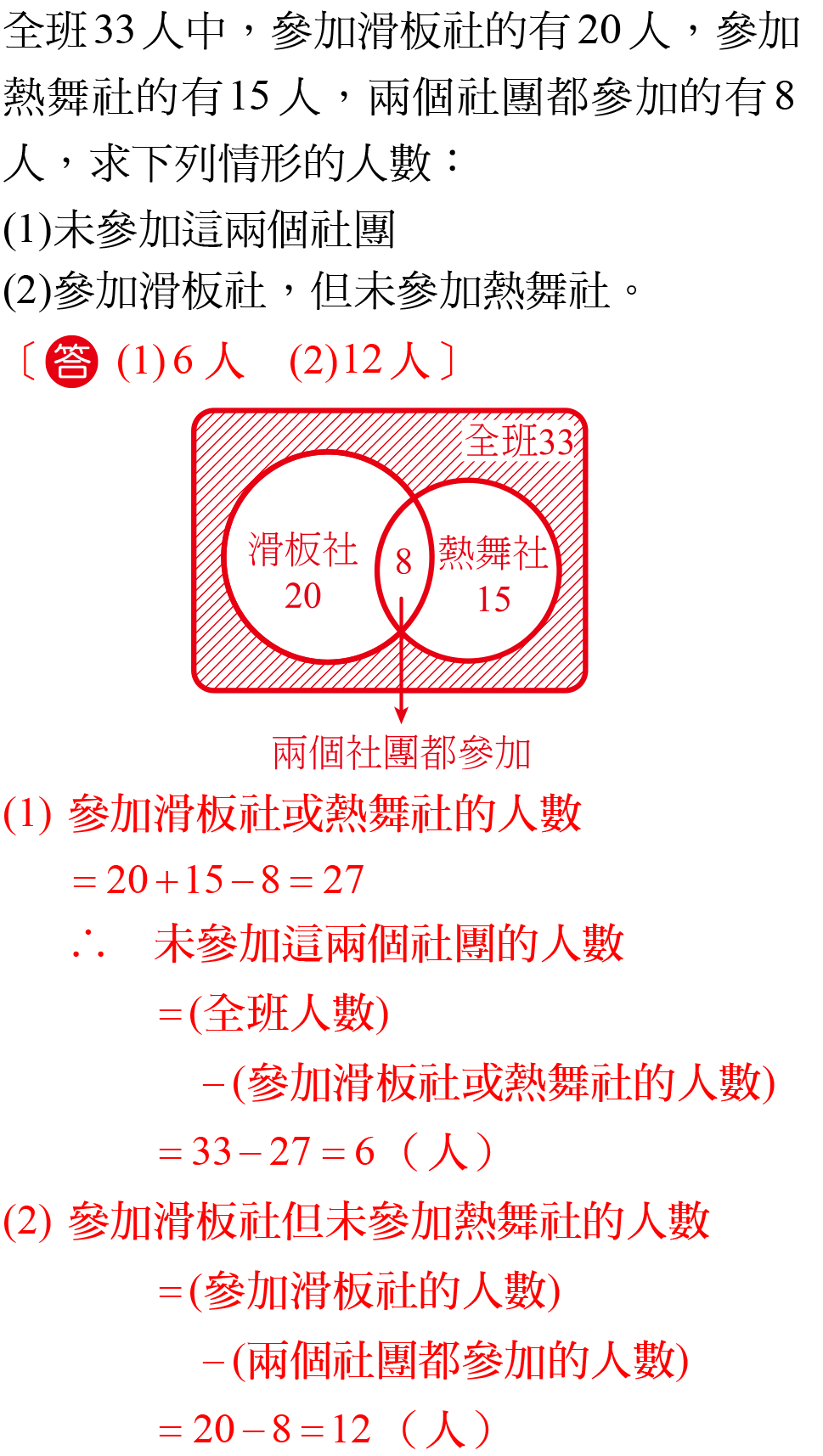 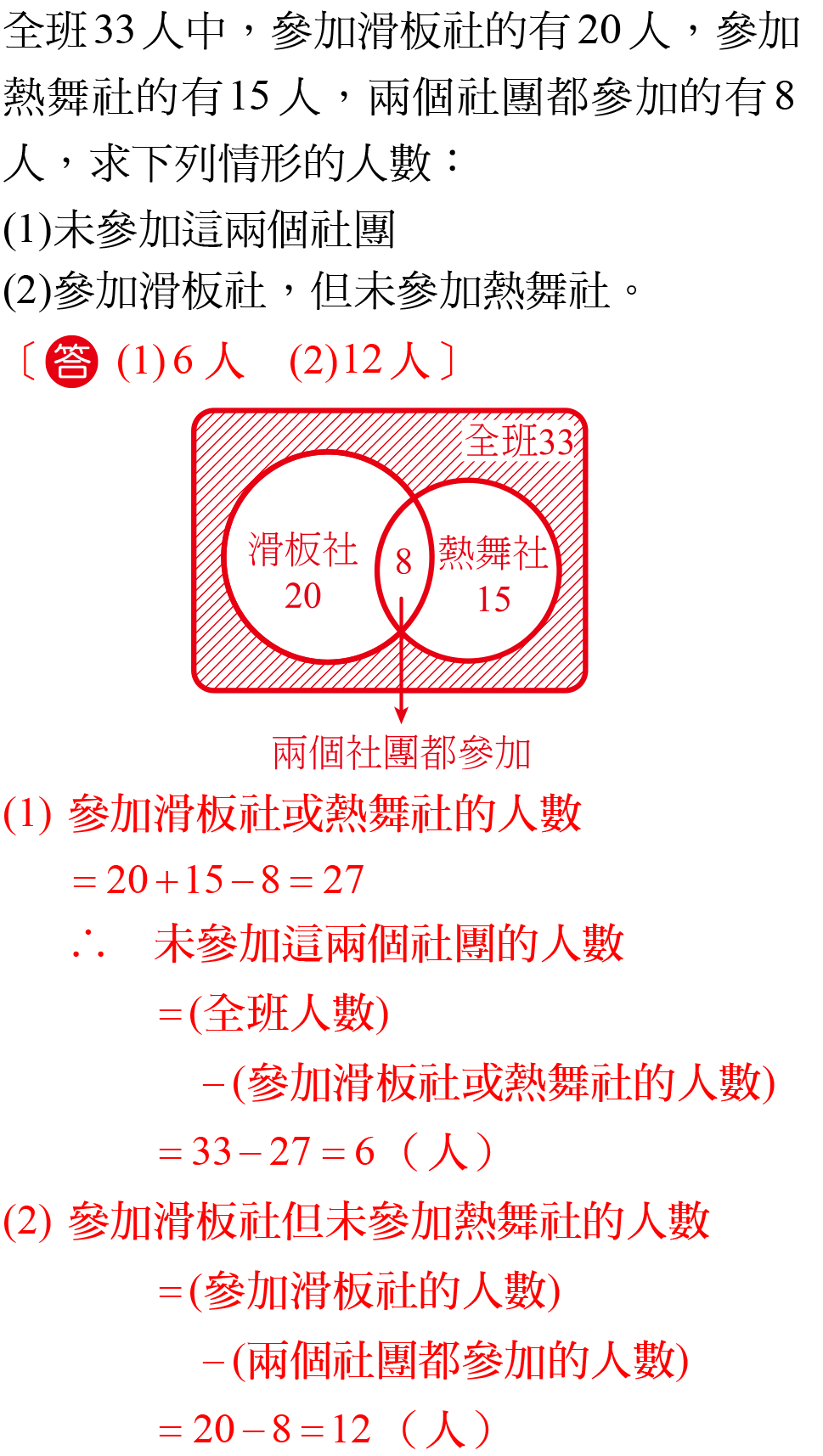 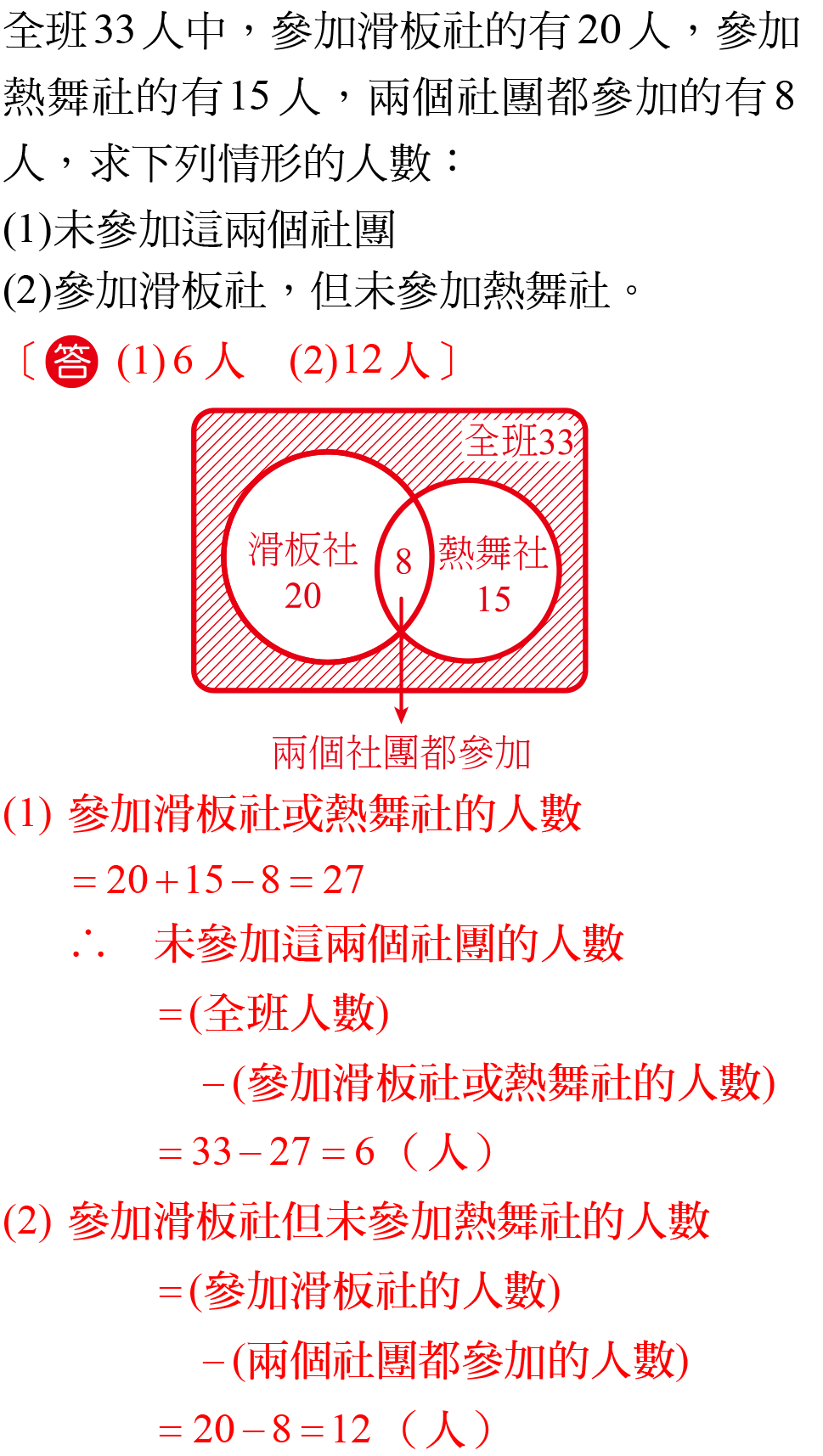 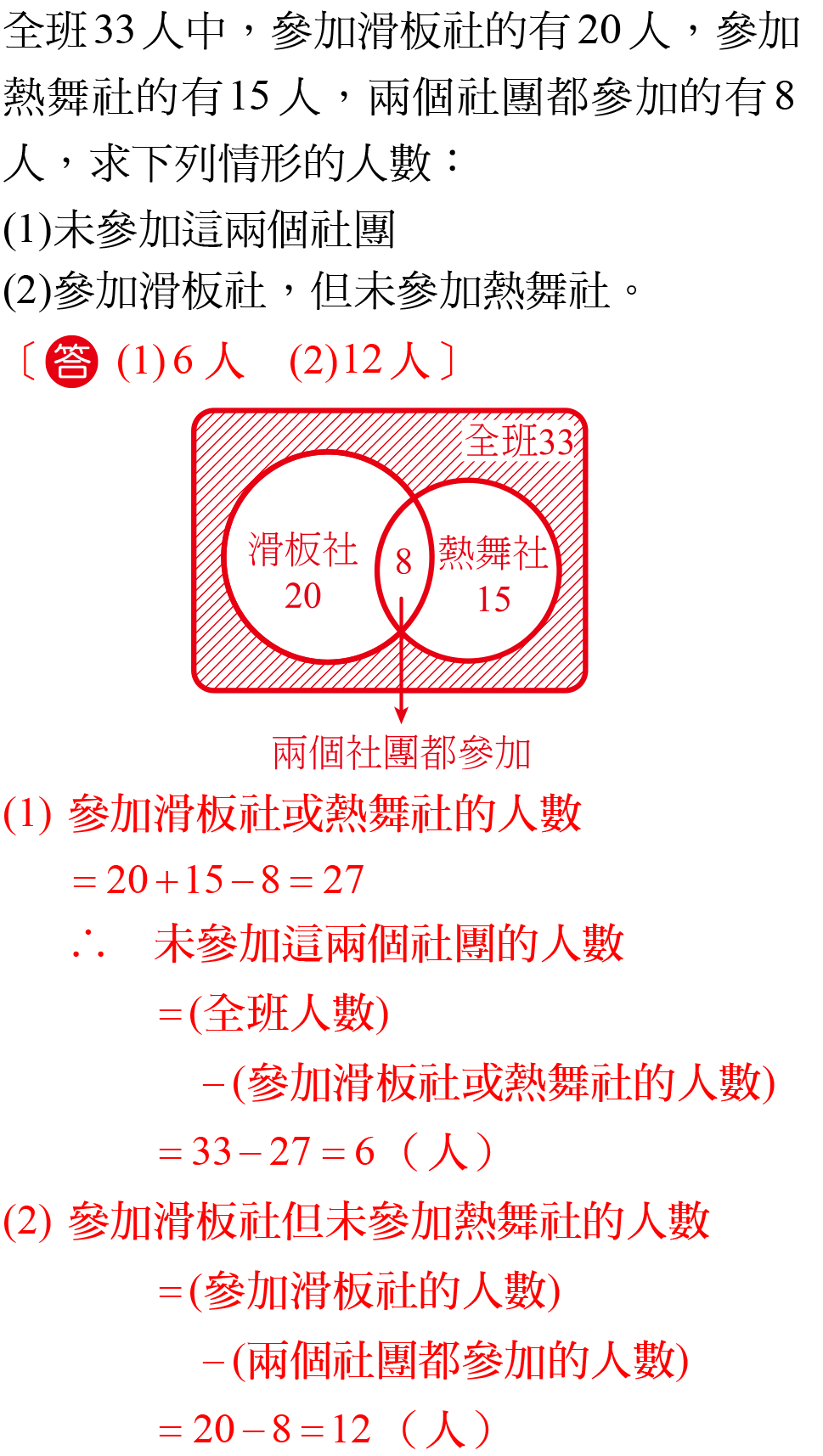 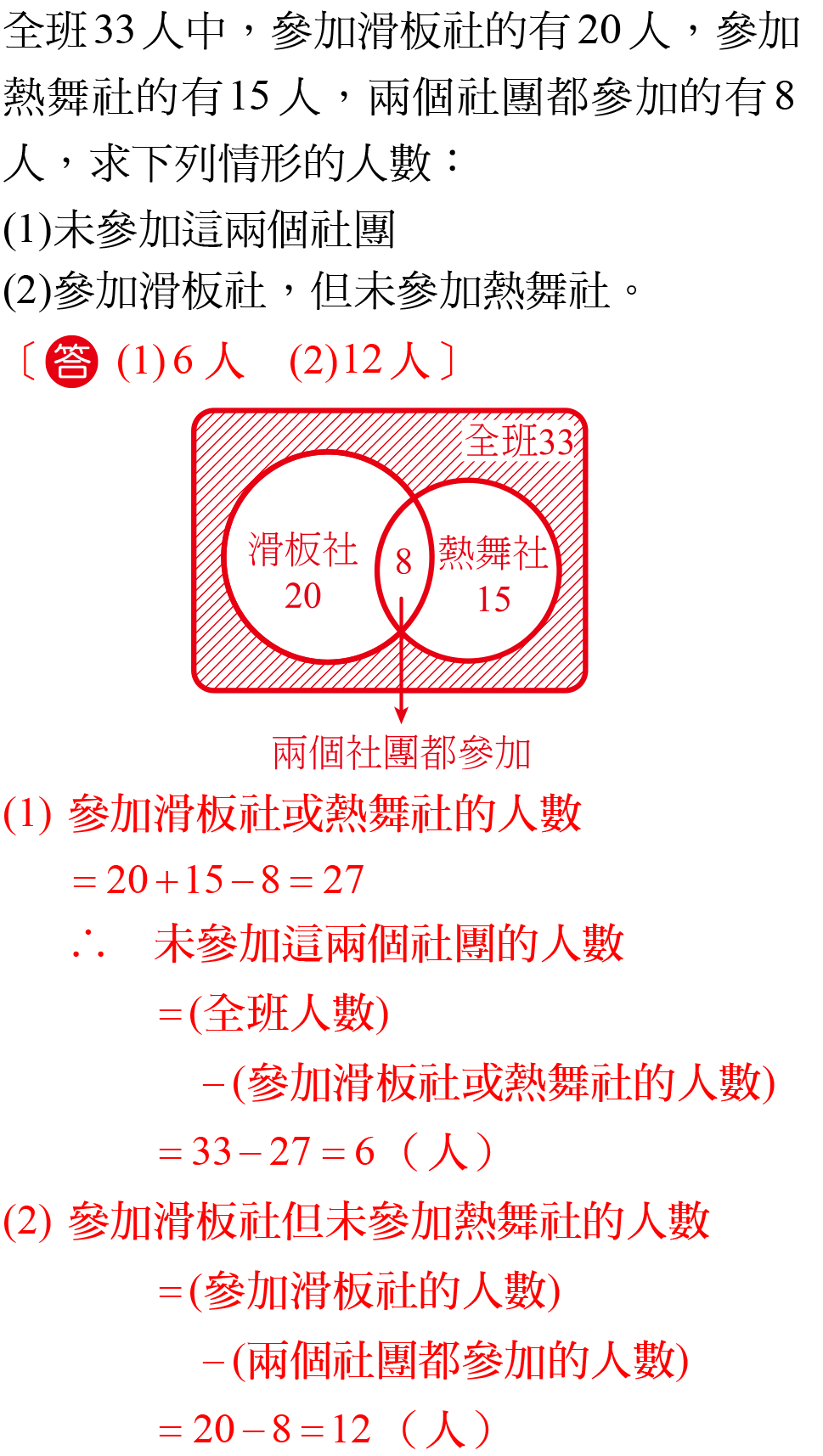 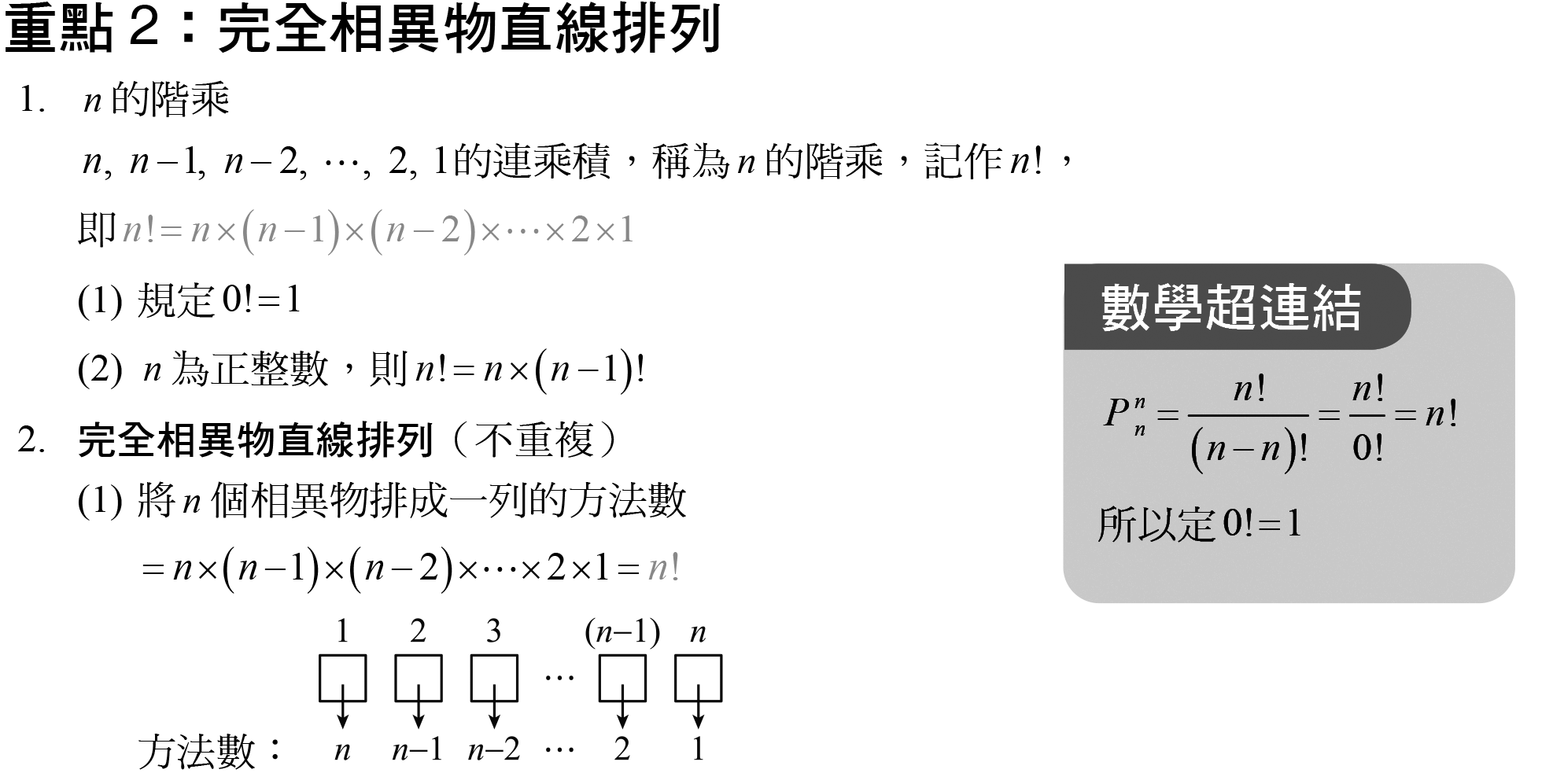 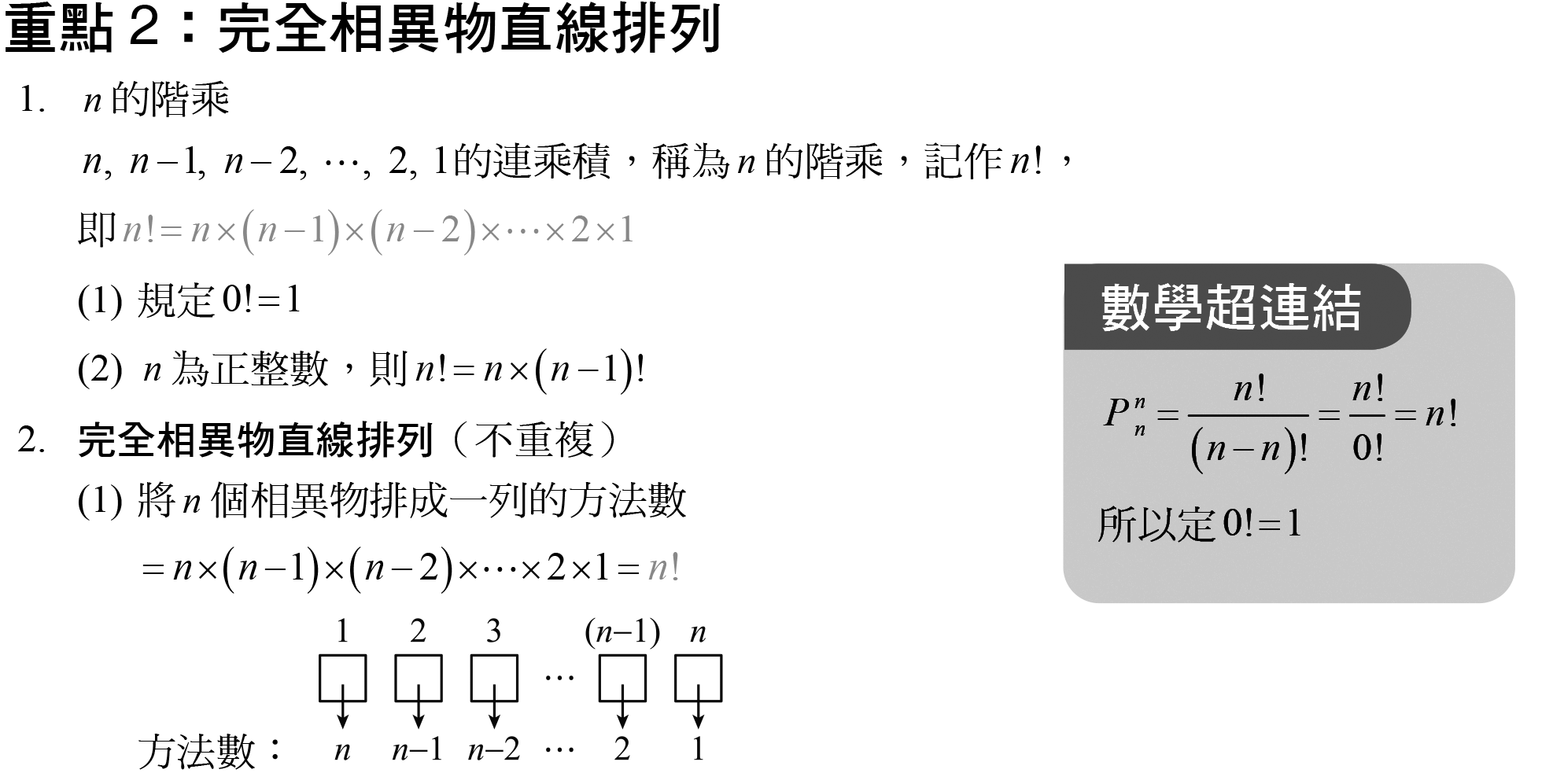 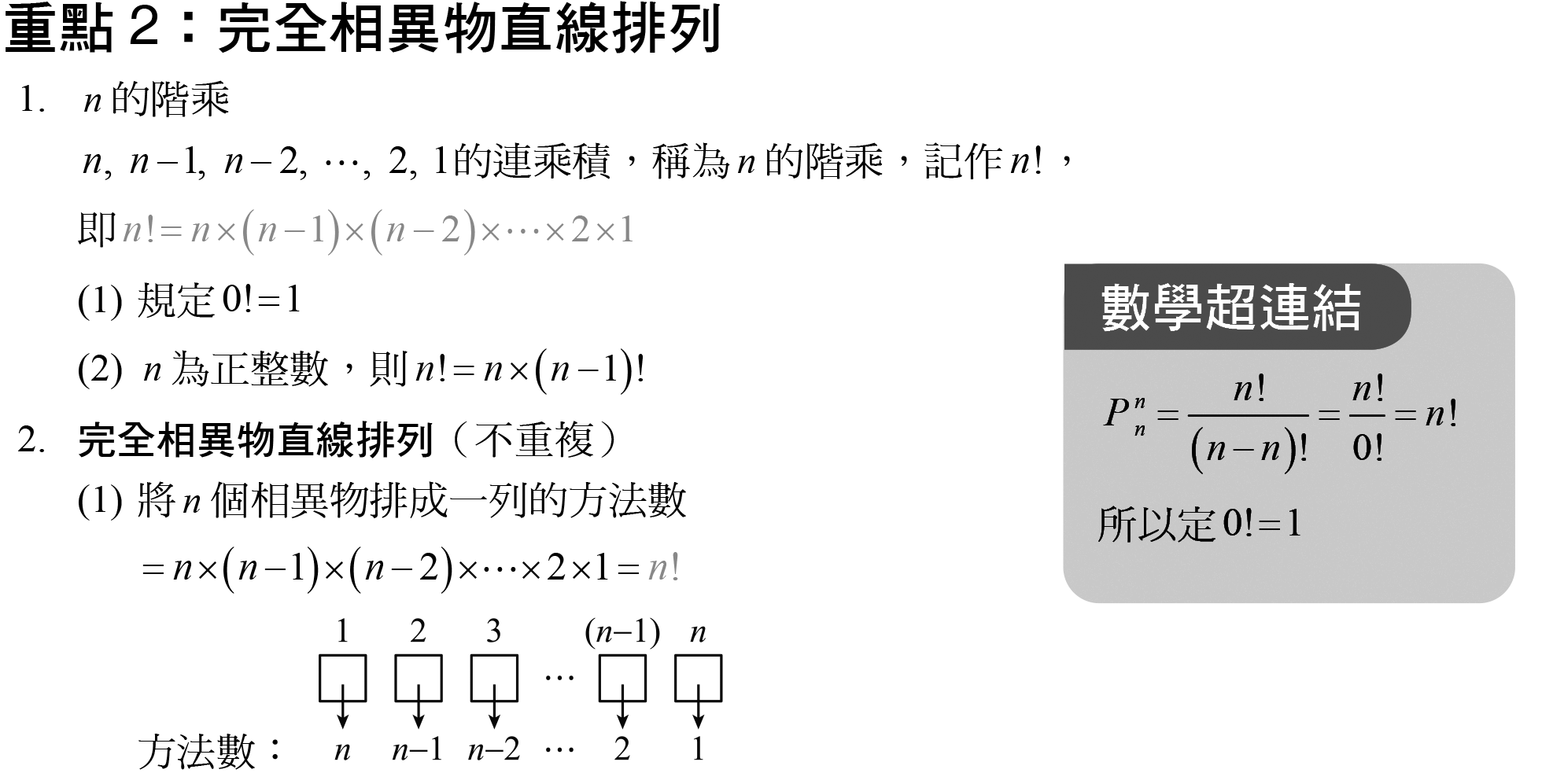 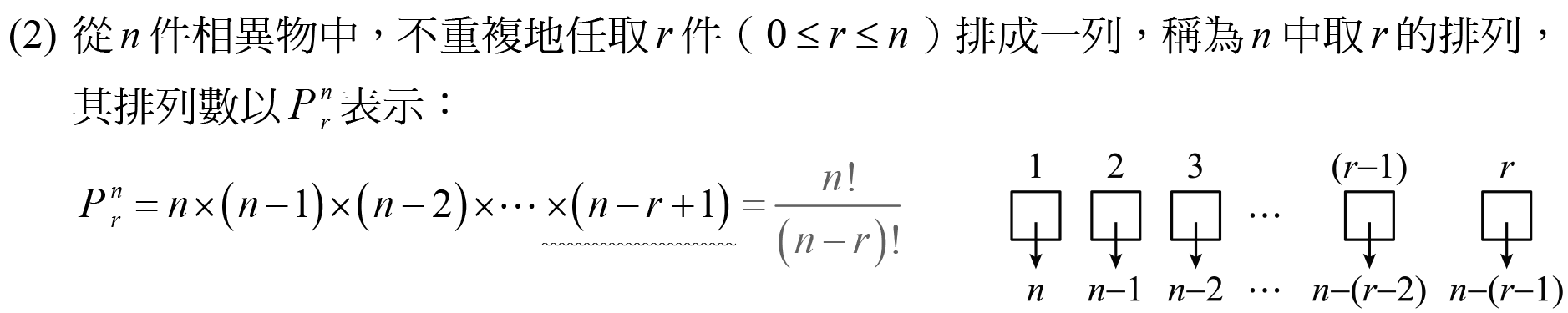 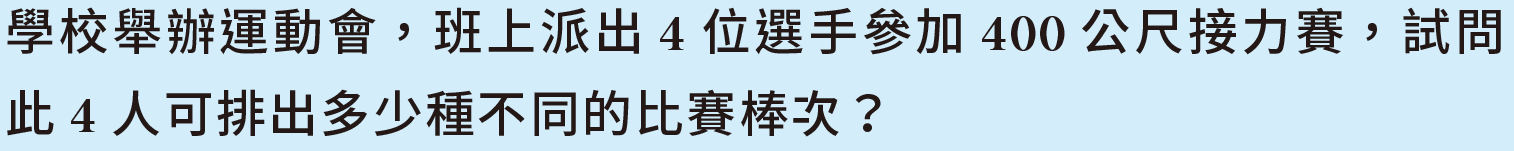 6
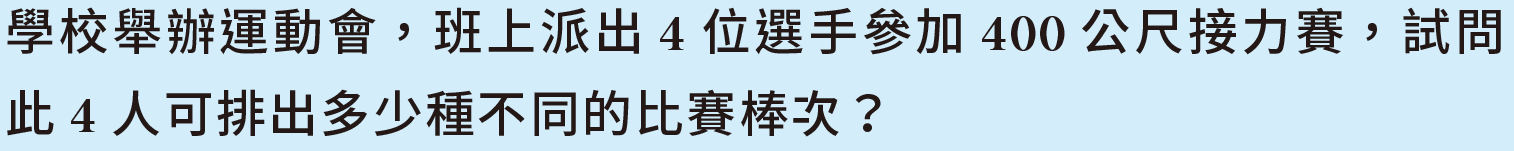 6
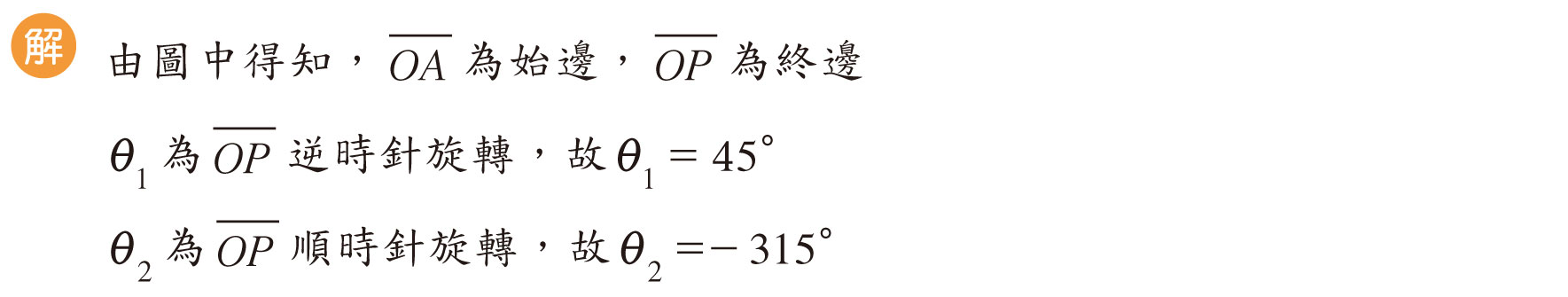 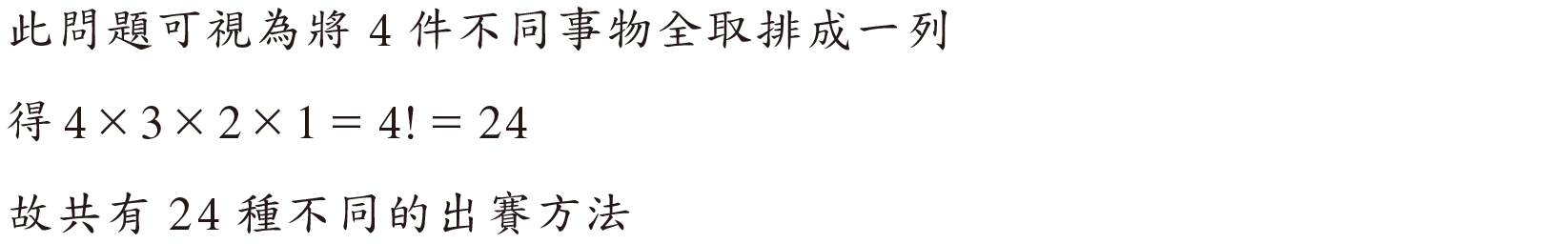 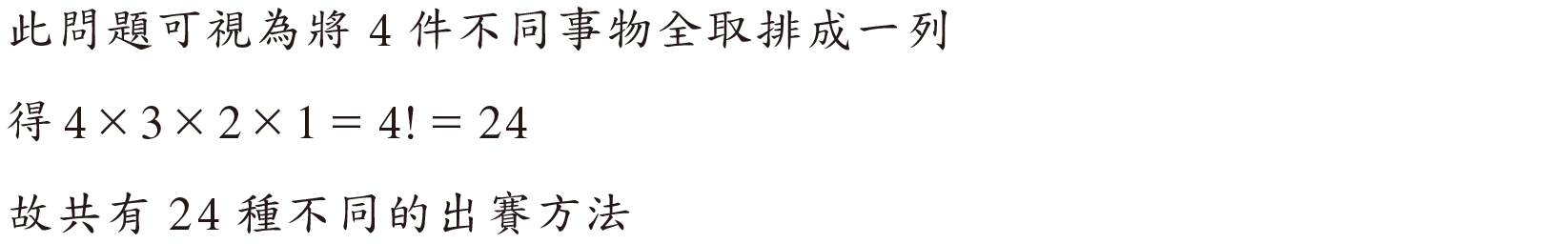 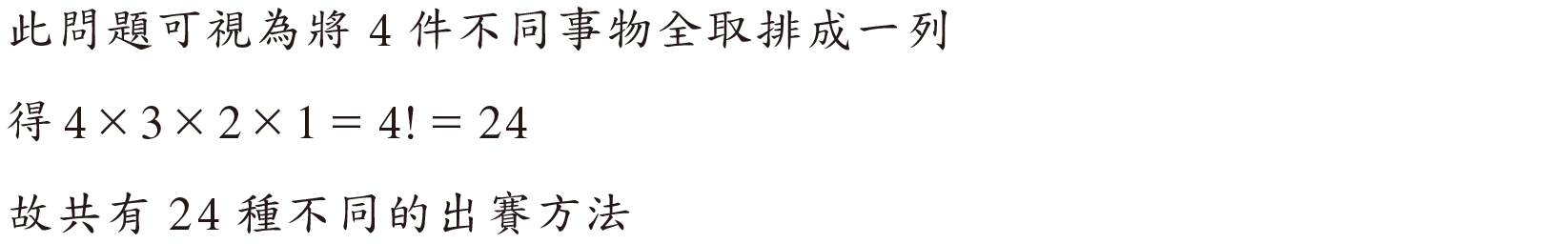 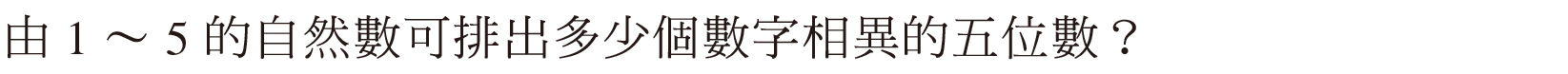 6
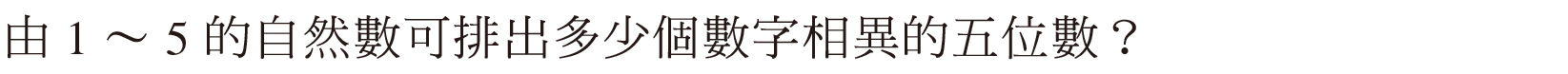 6
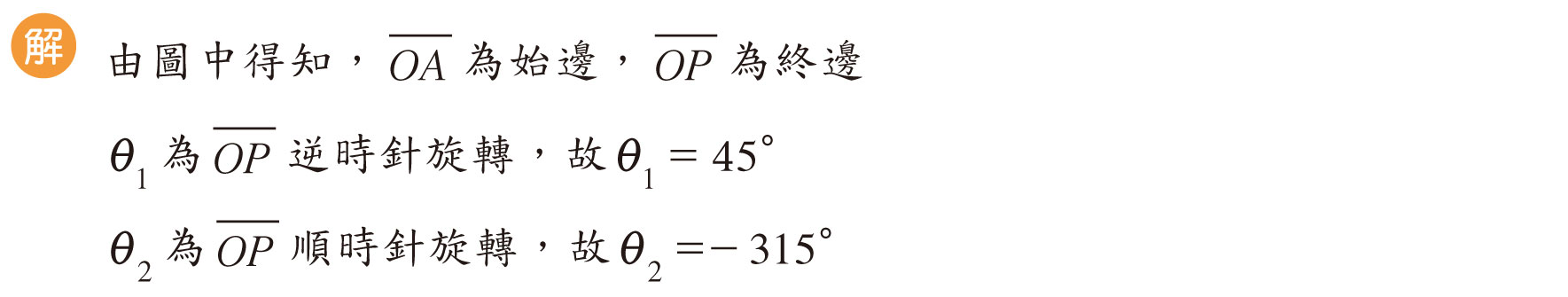 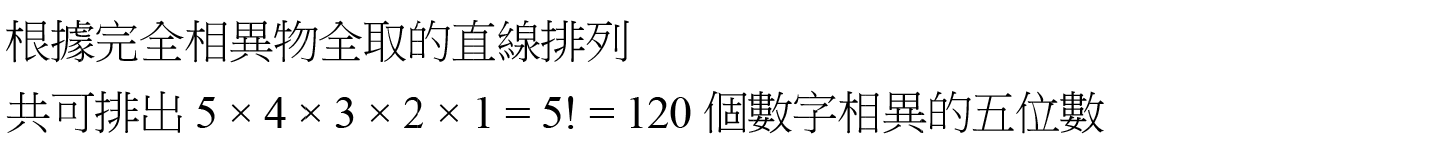 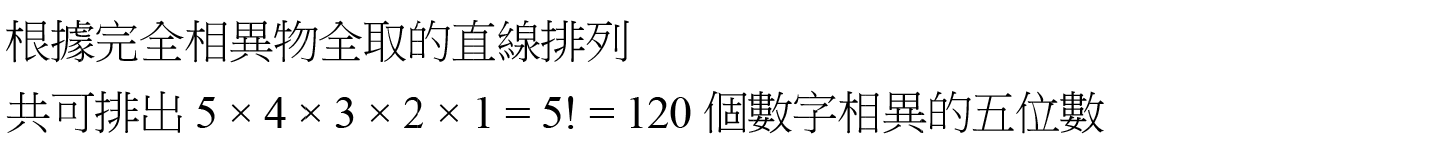 完全相異物全取排成一列
8
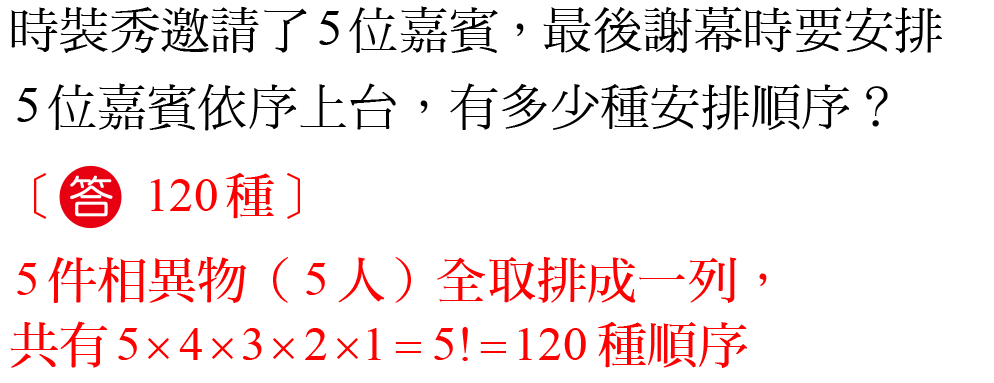 完全相異物全取排成一列
8
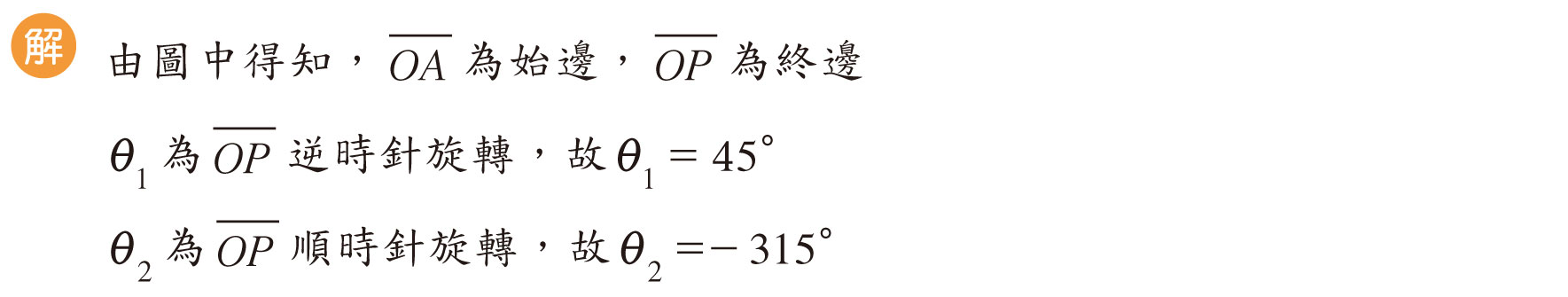 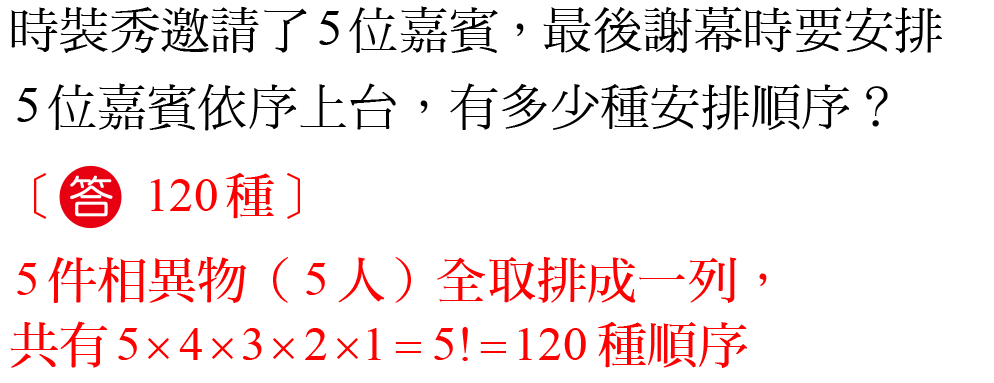 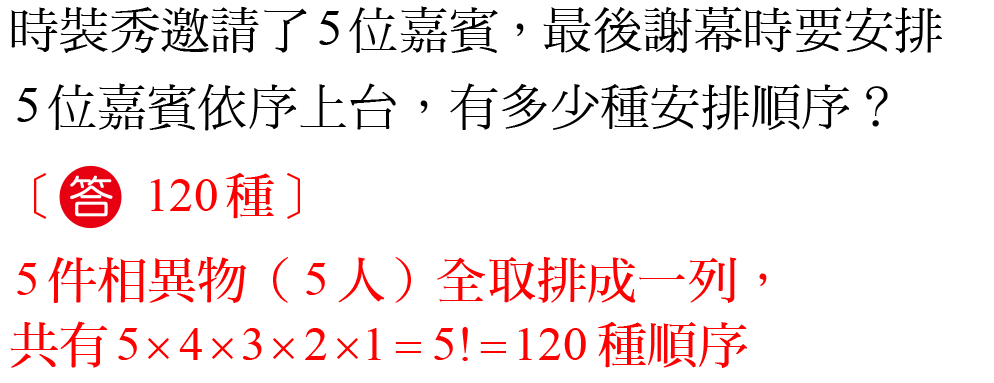 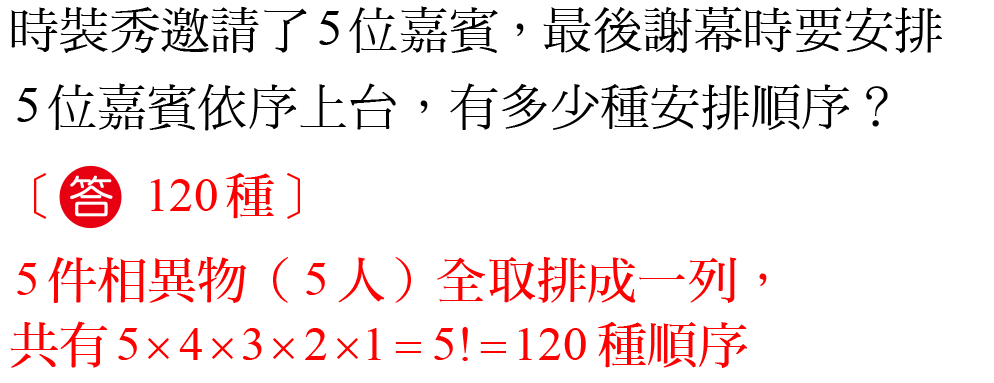 完全相異物全取排成一列
8
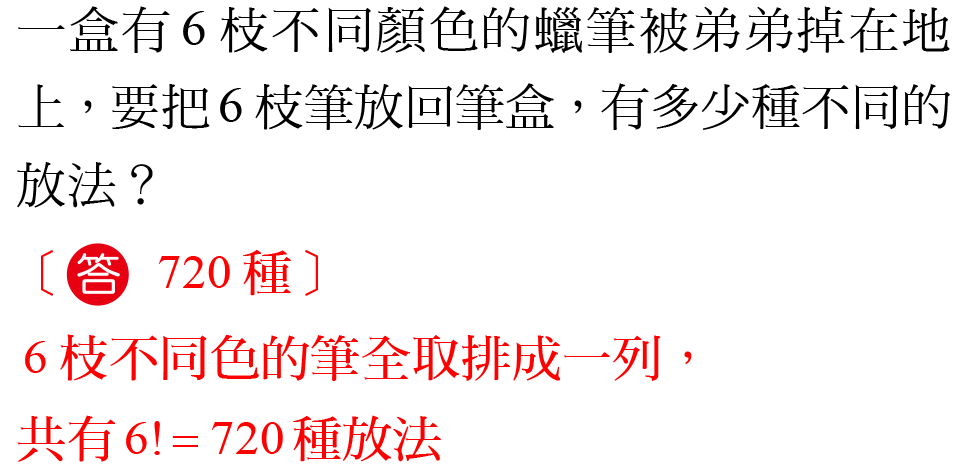 完全相異物全取排成一列
8
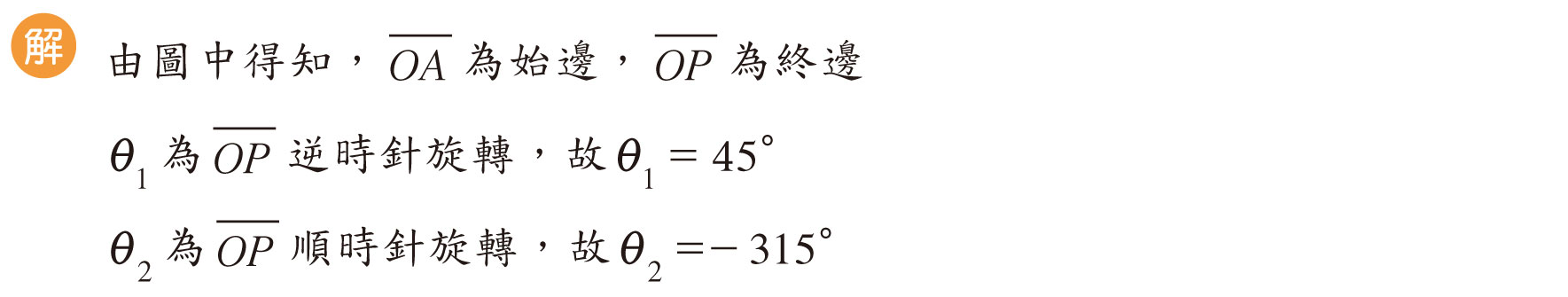 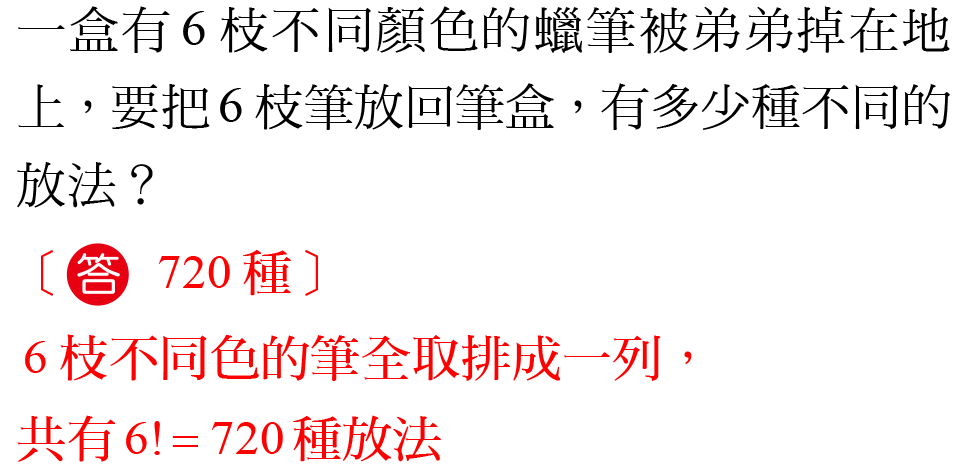 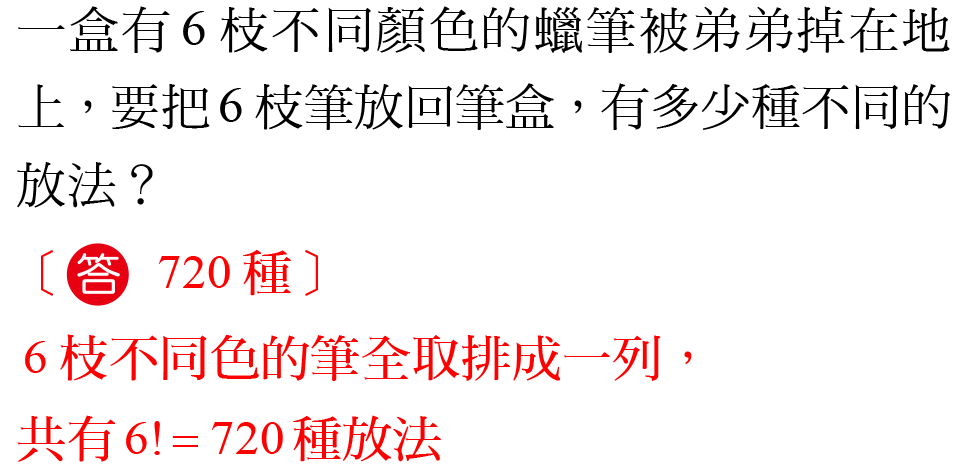 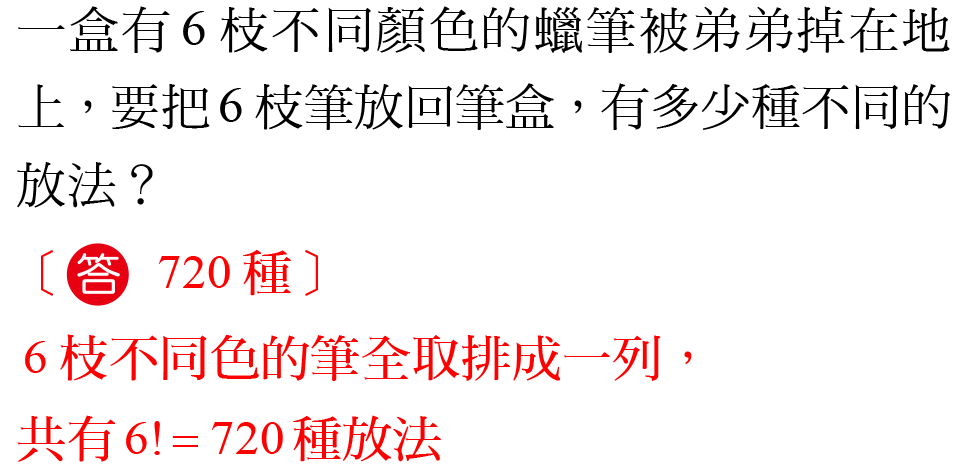 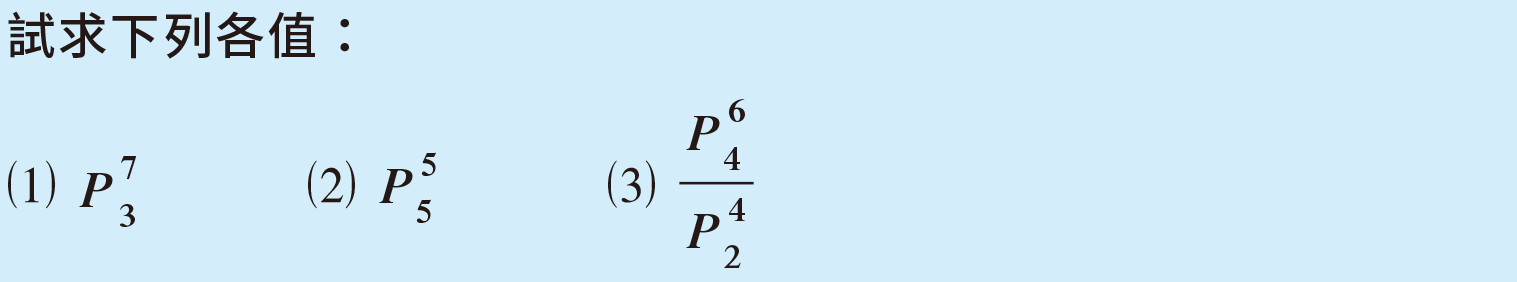 7
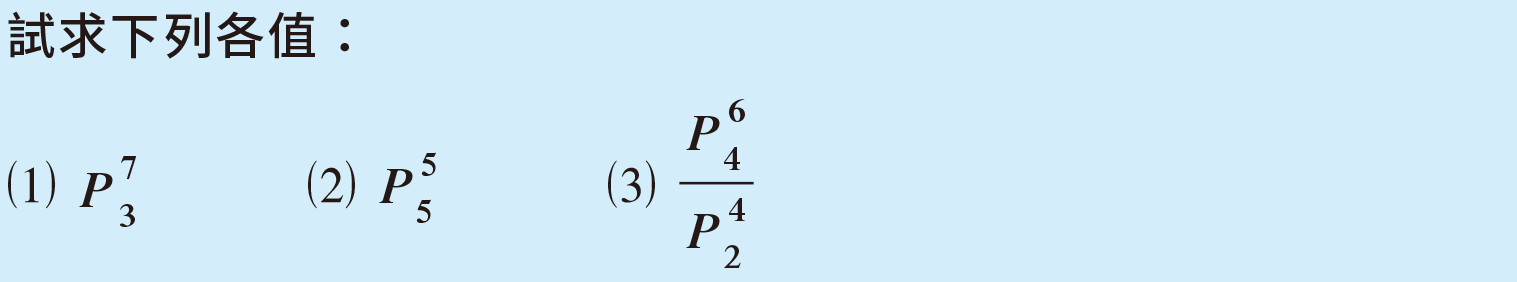 7
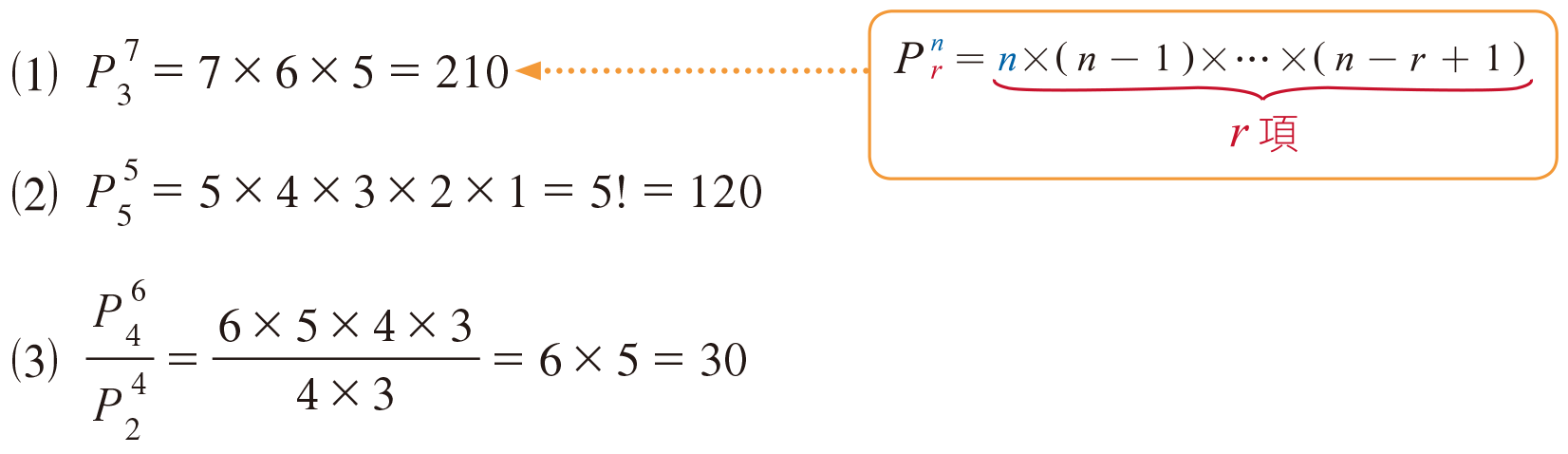 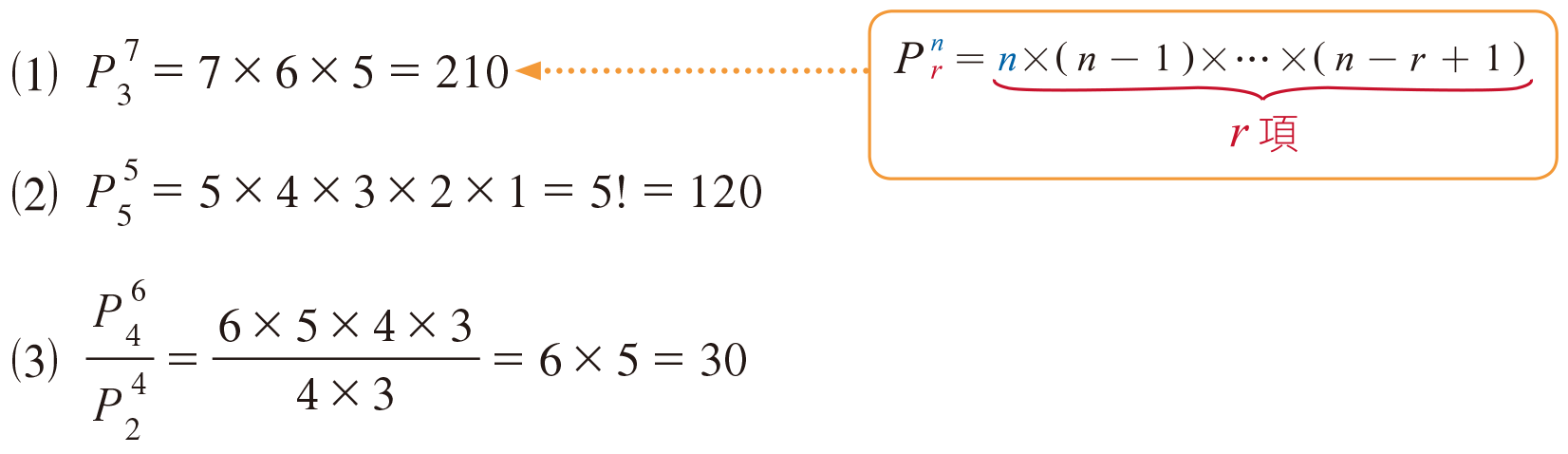 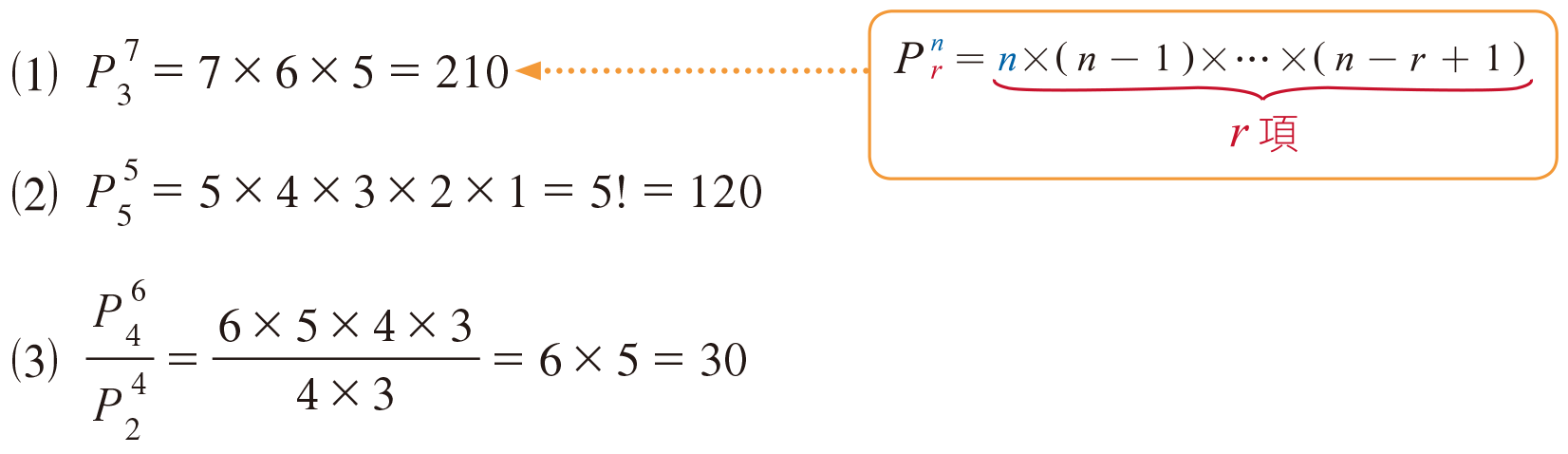 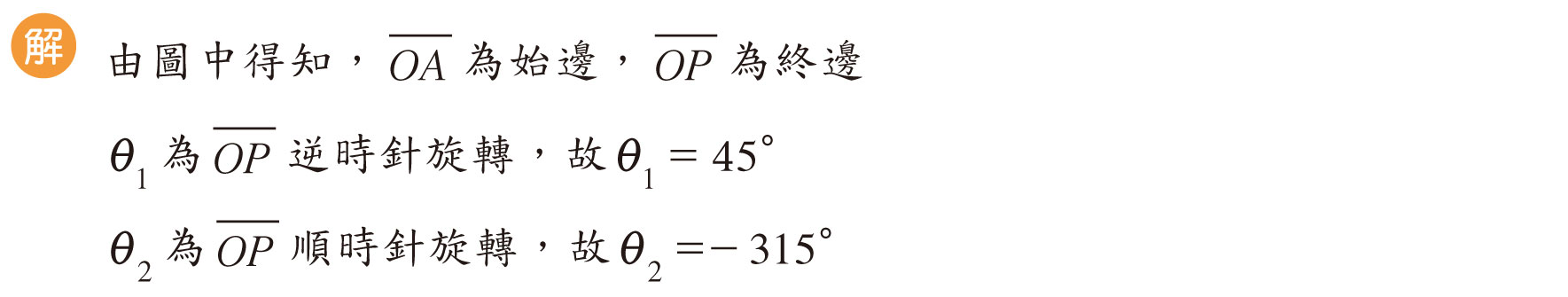 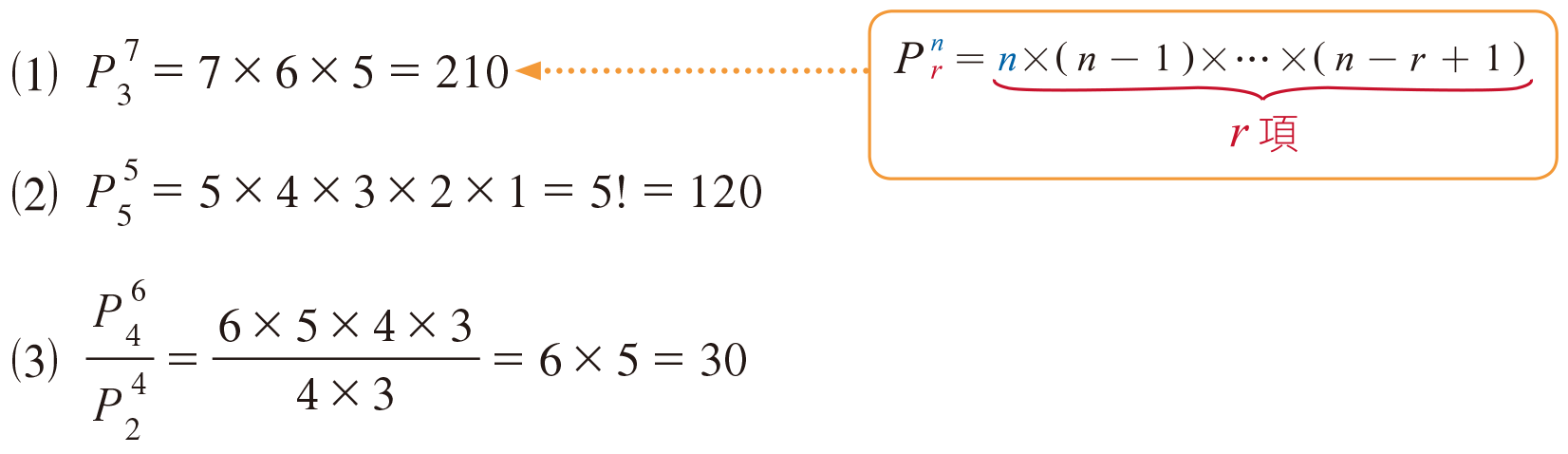 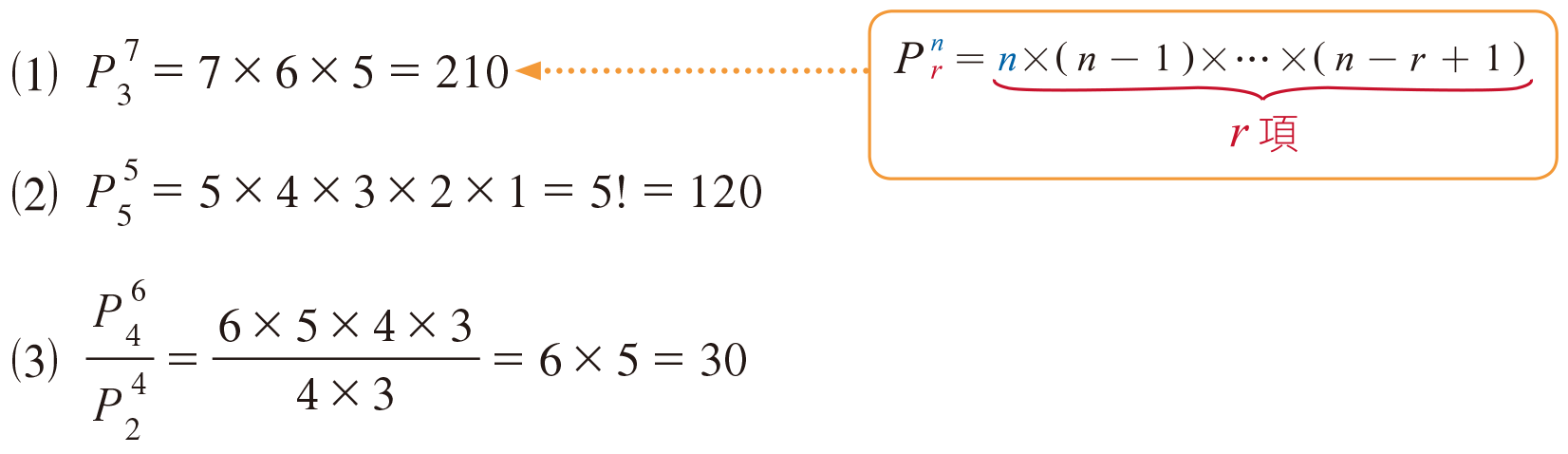 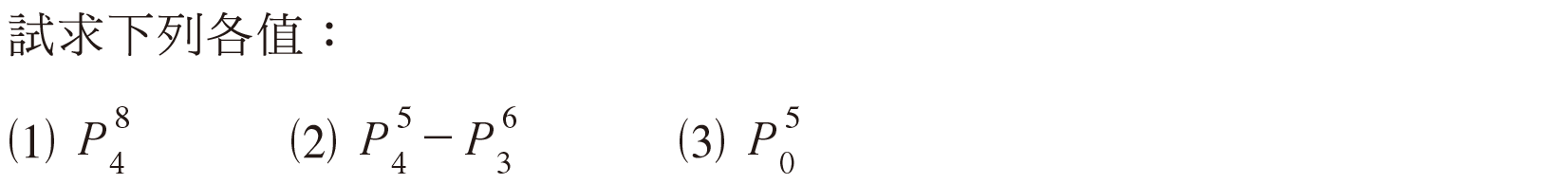 7
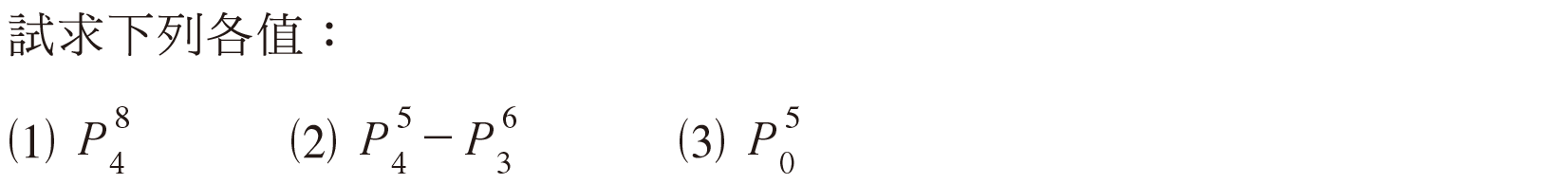 7
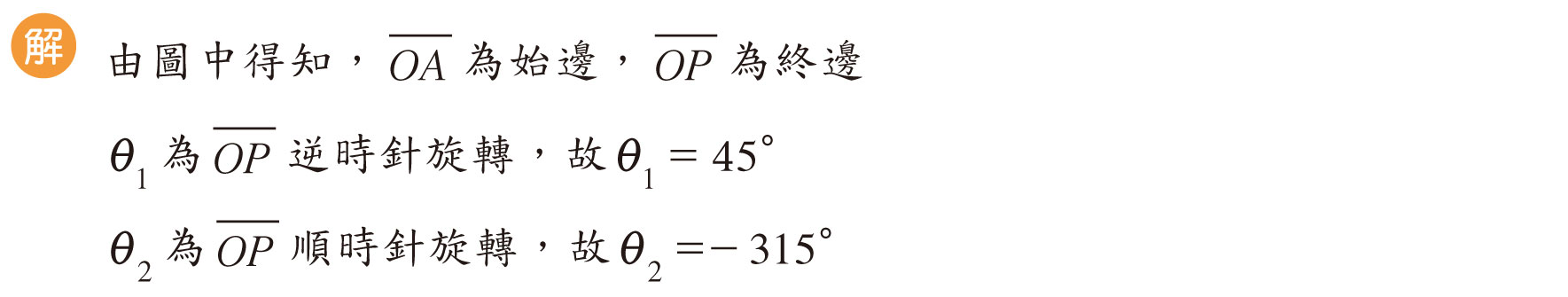 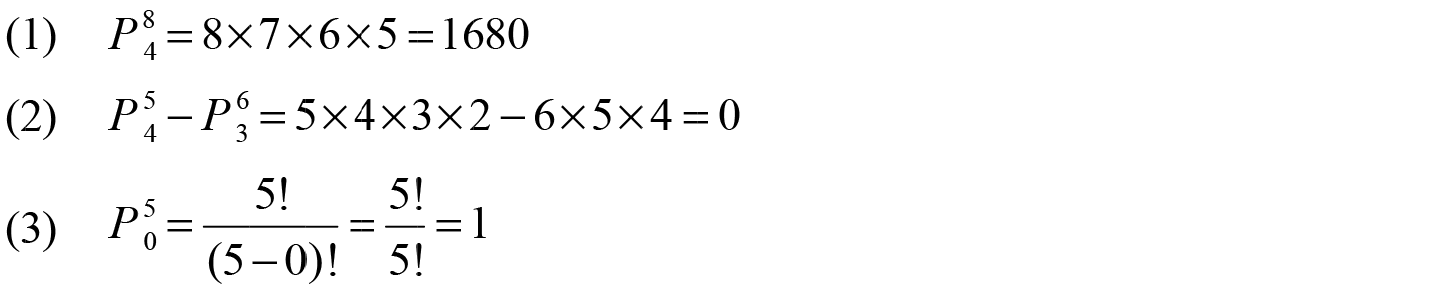 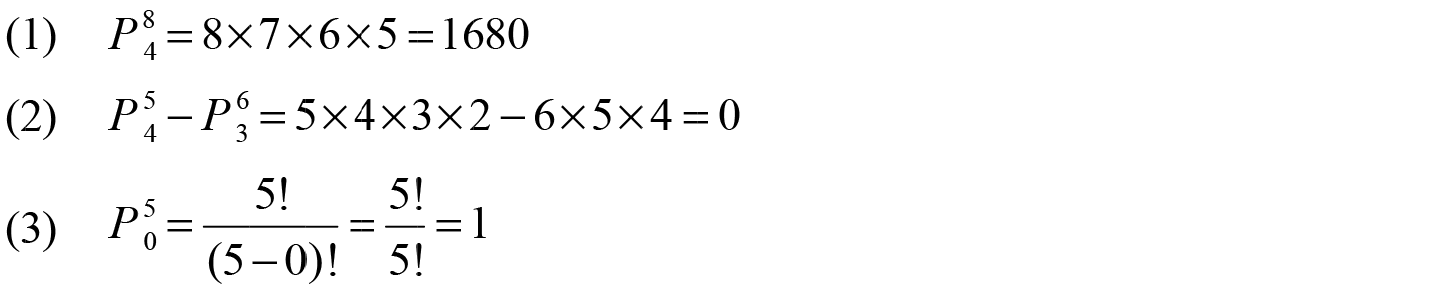 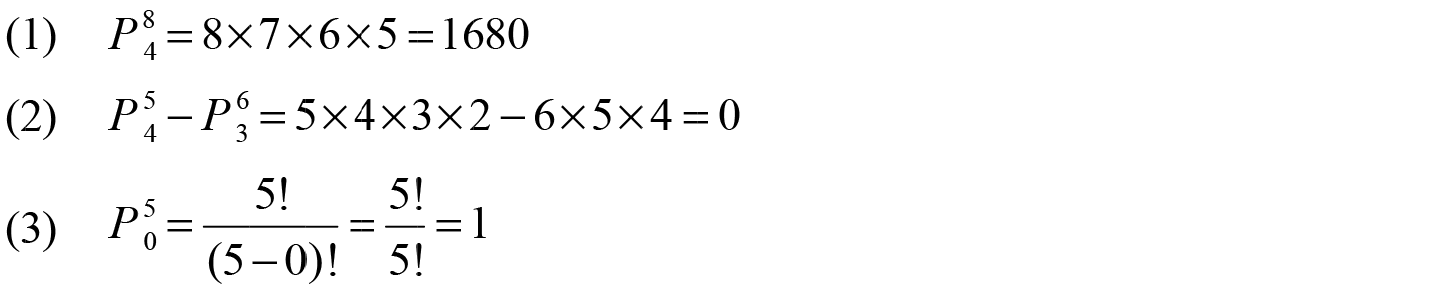 9
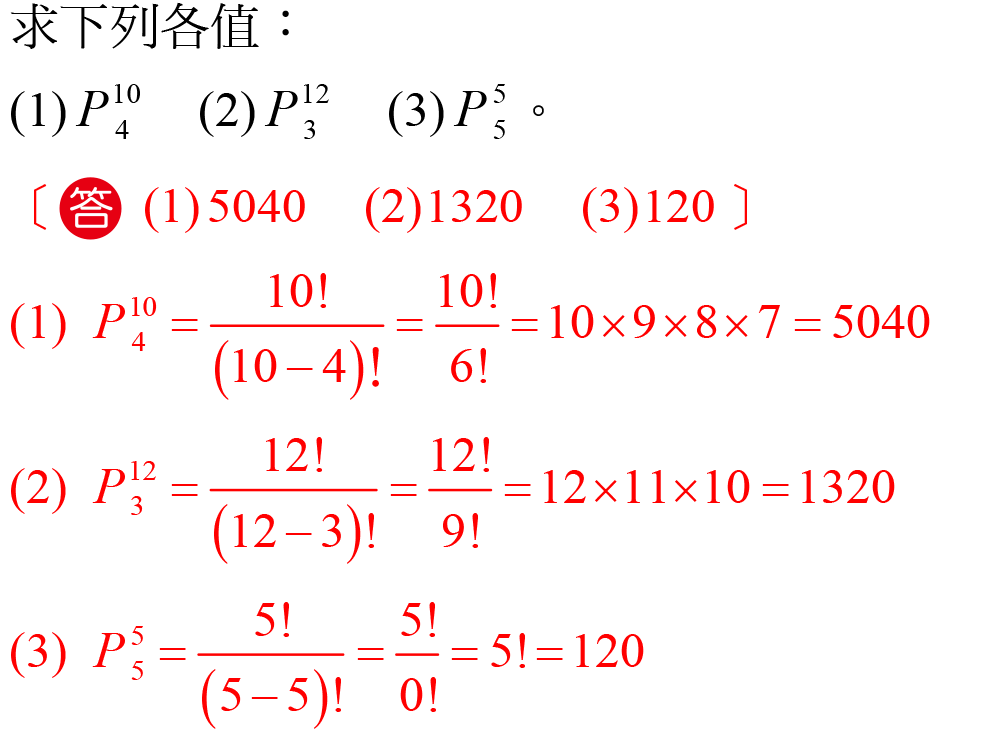 9
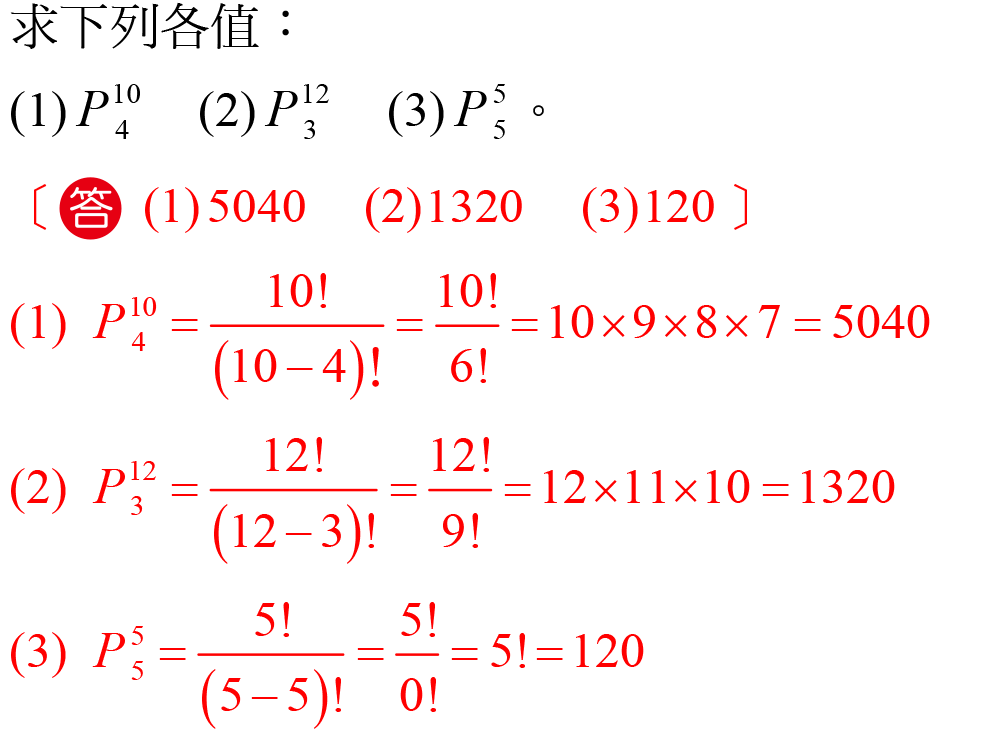 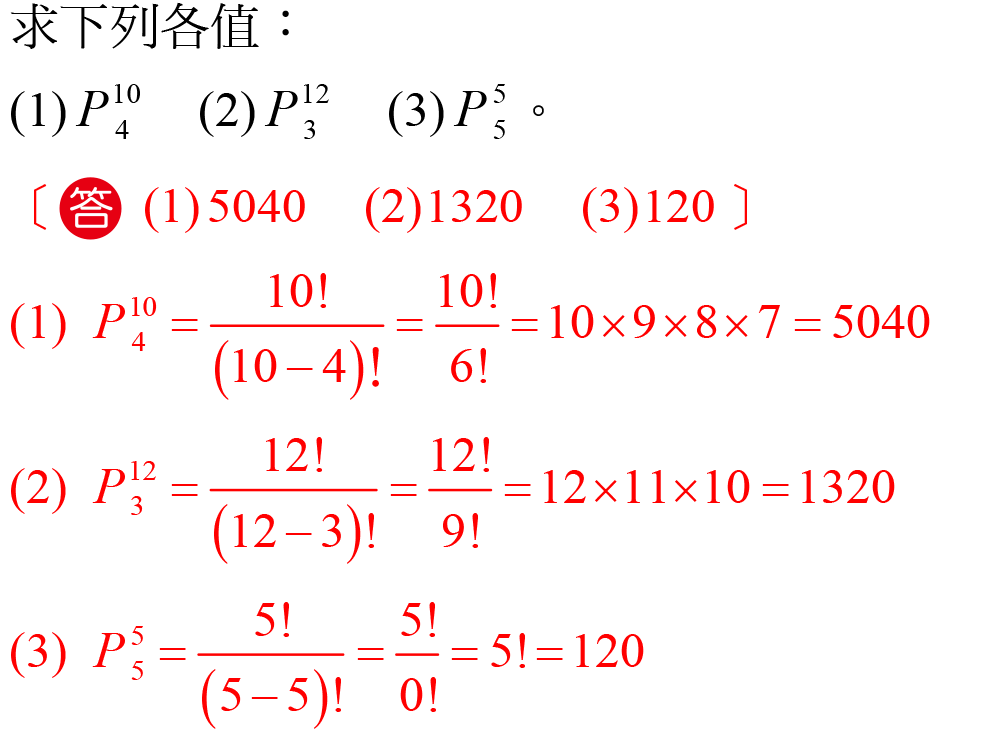 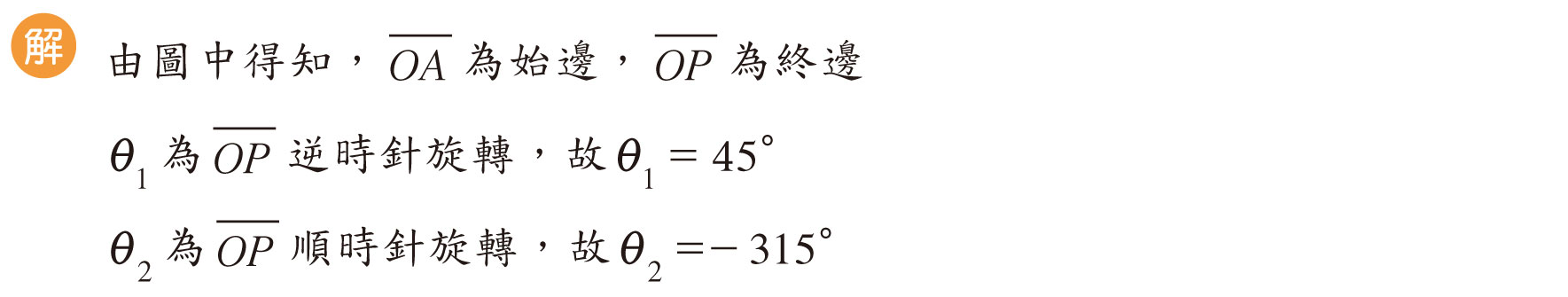 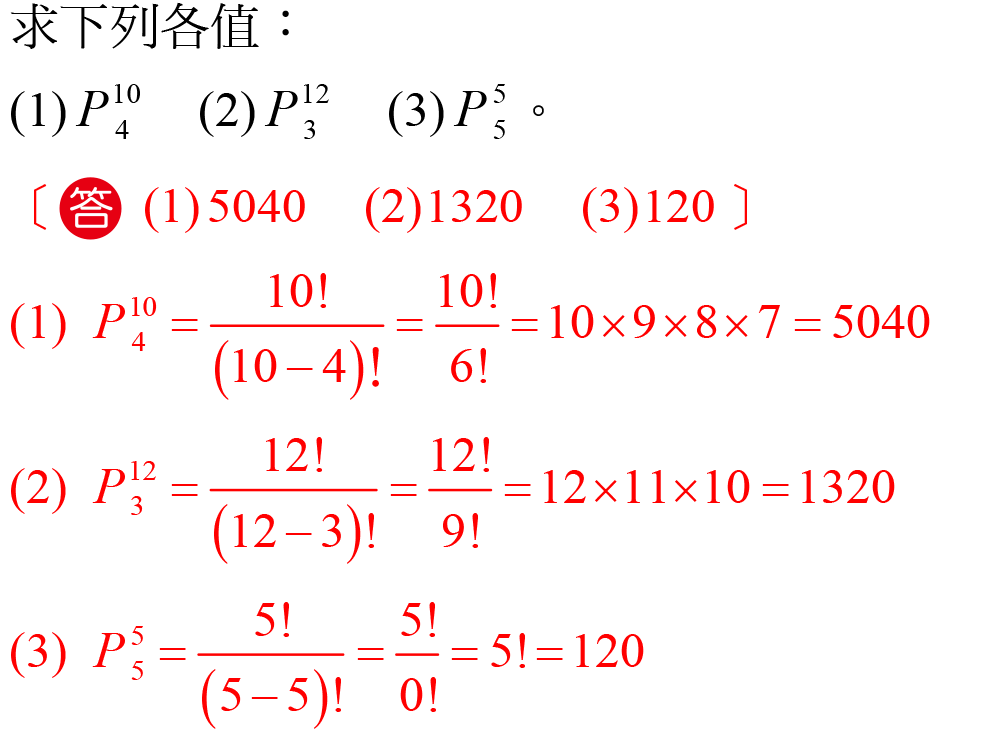 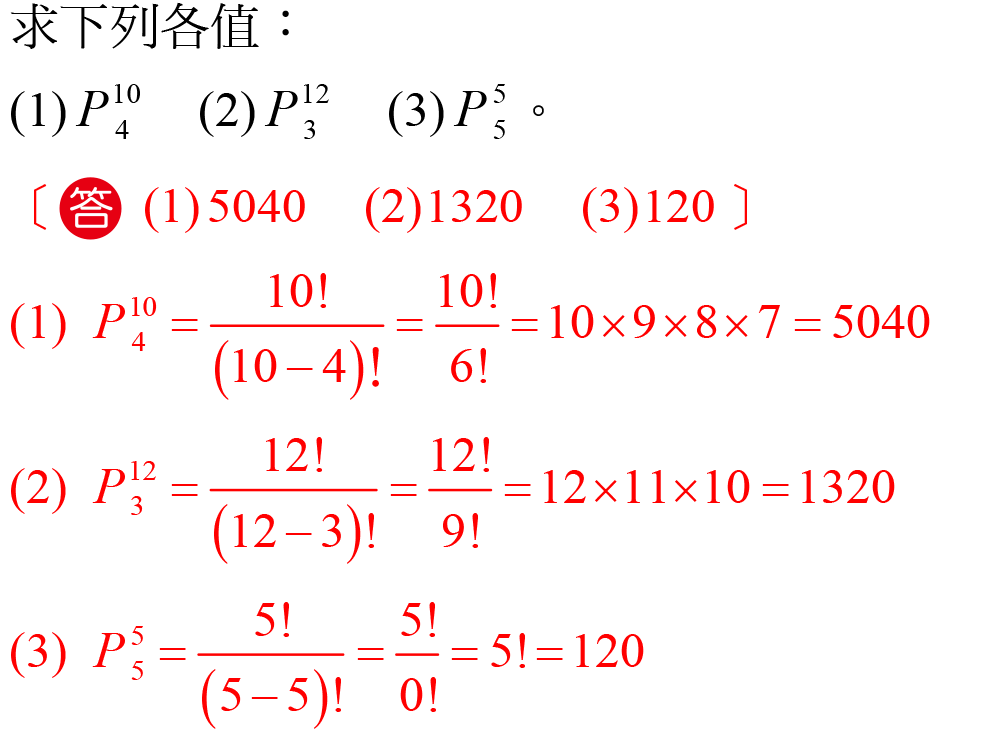 9
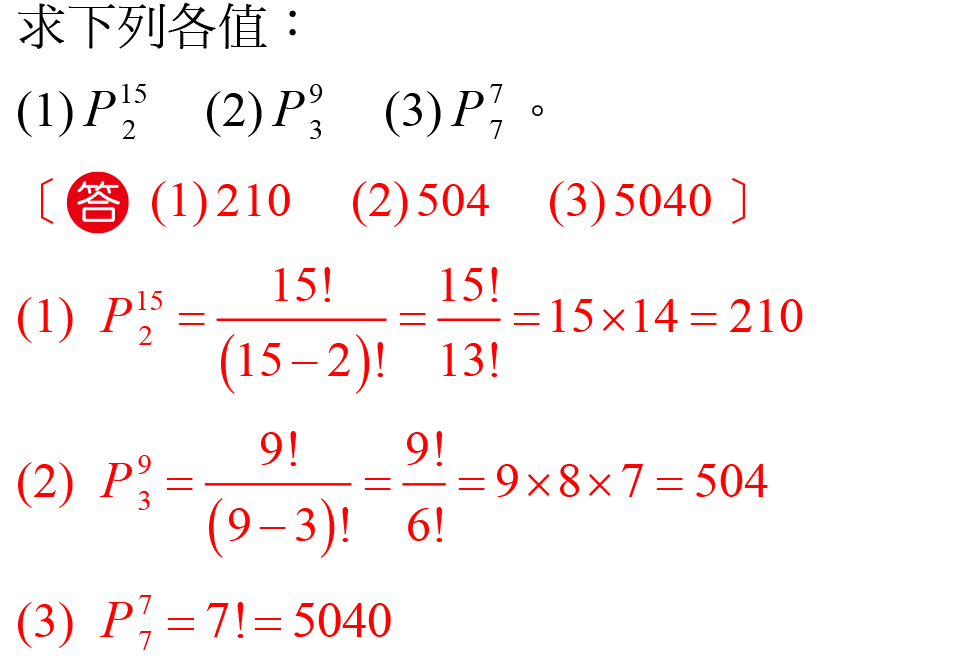 9
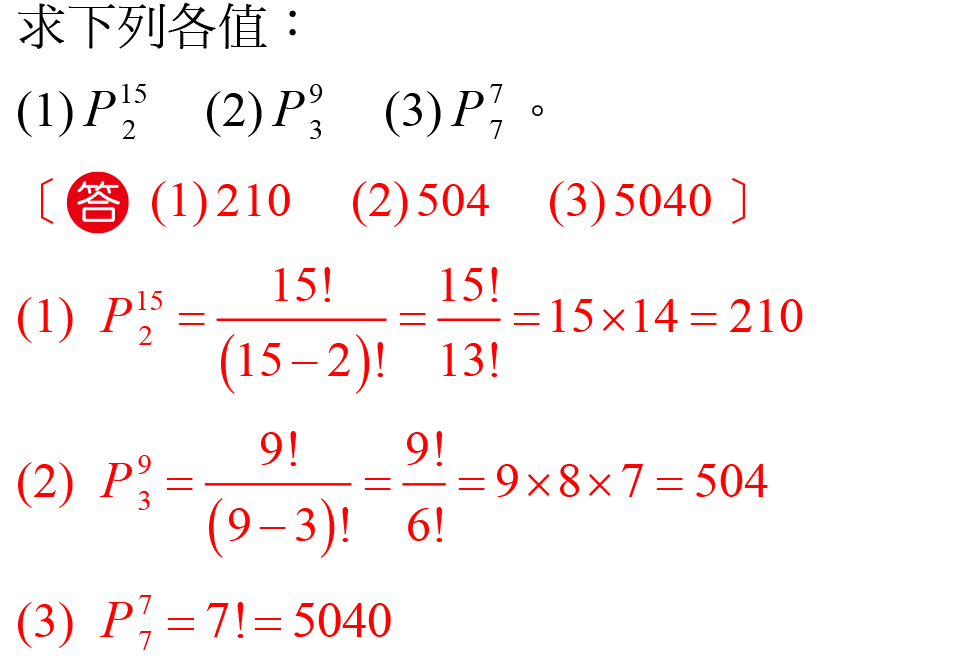 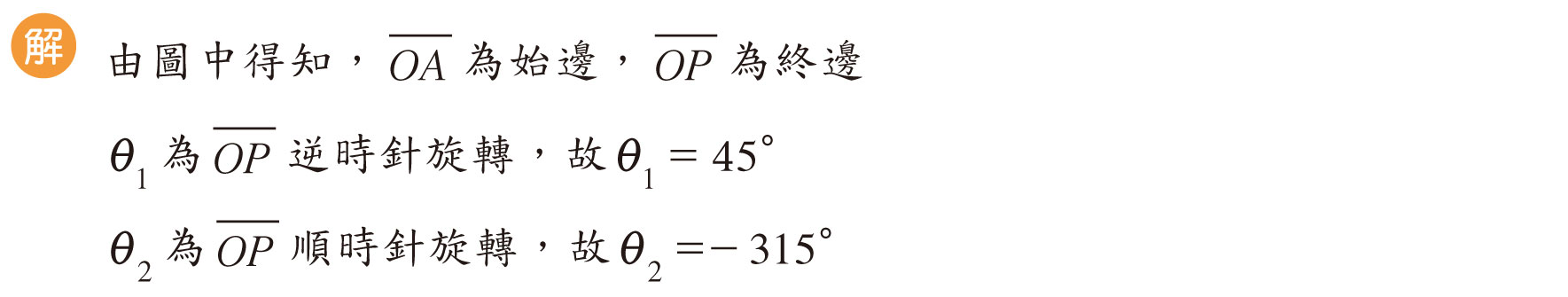 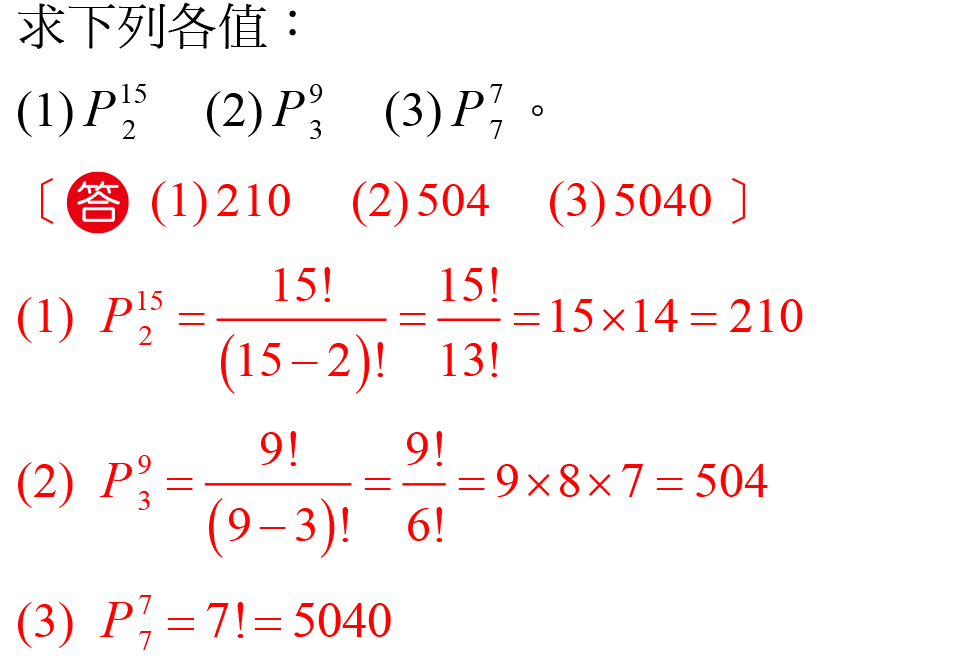 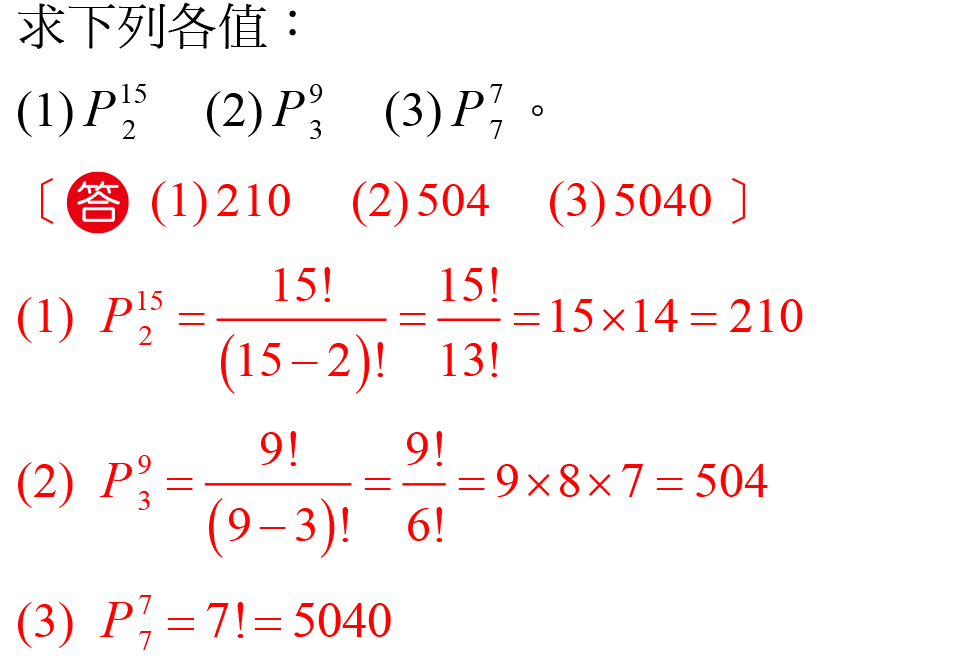 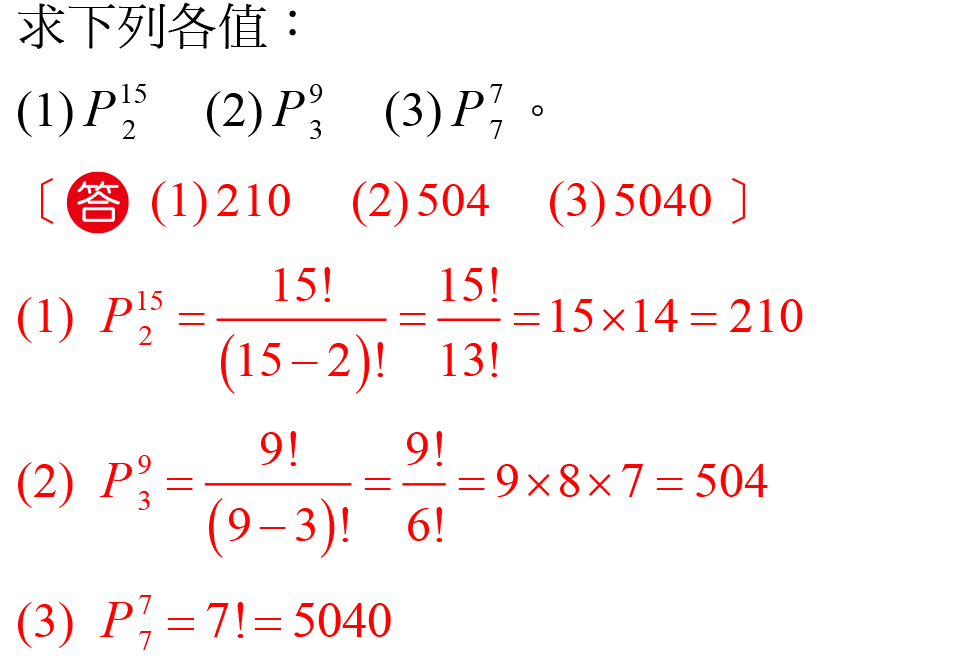 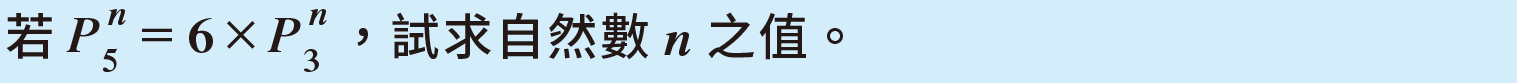 8
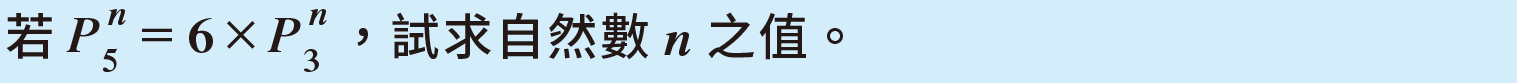 8
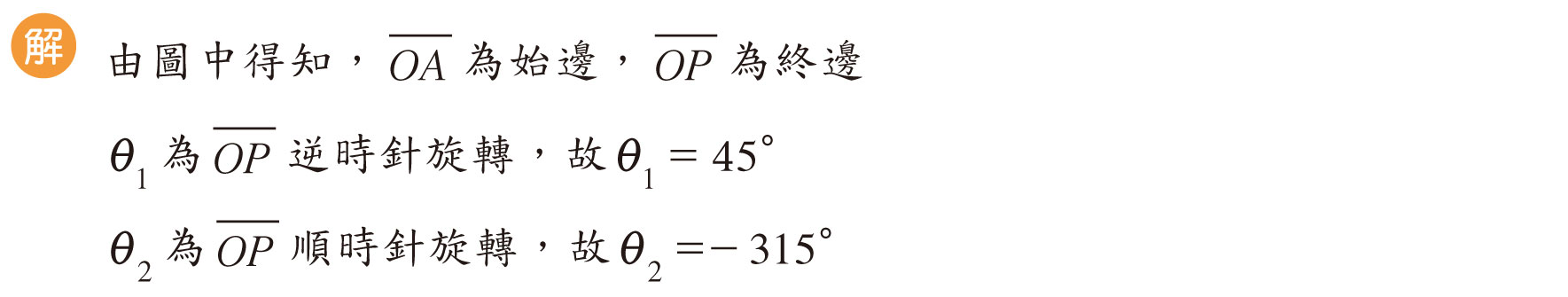 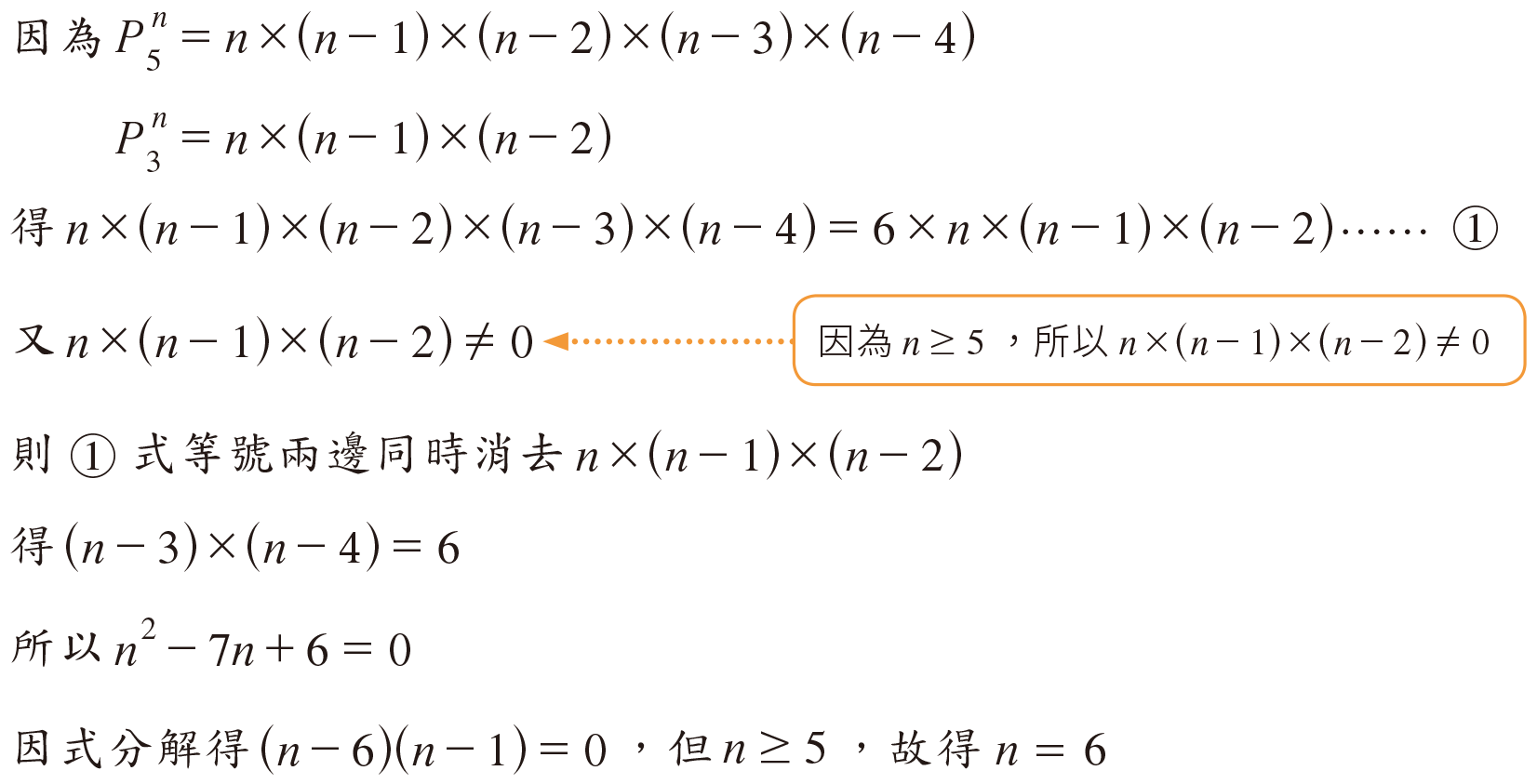 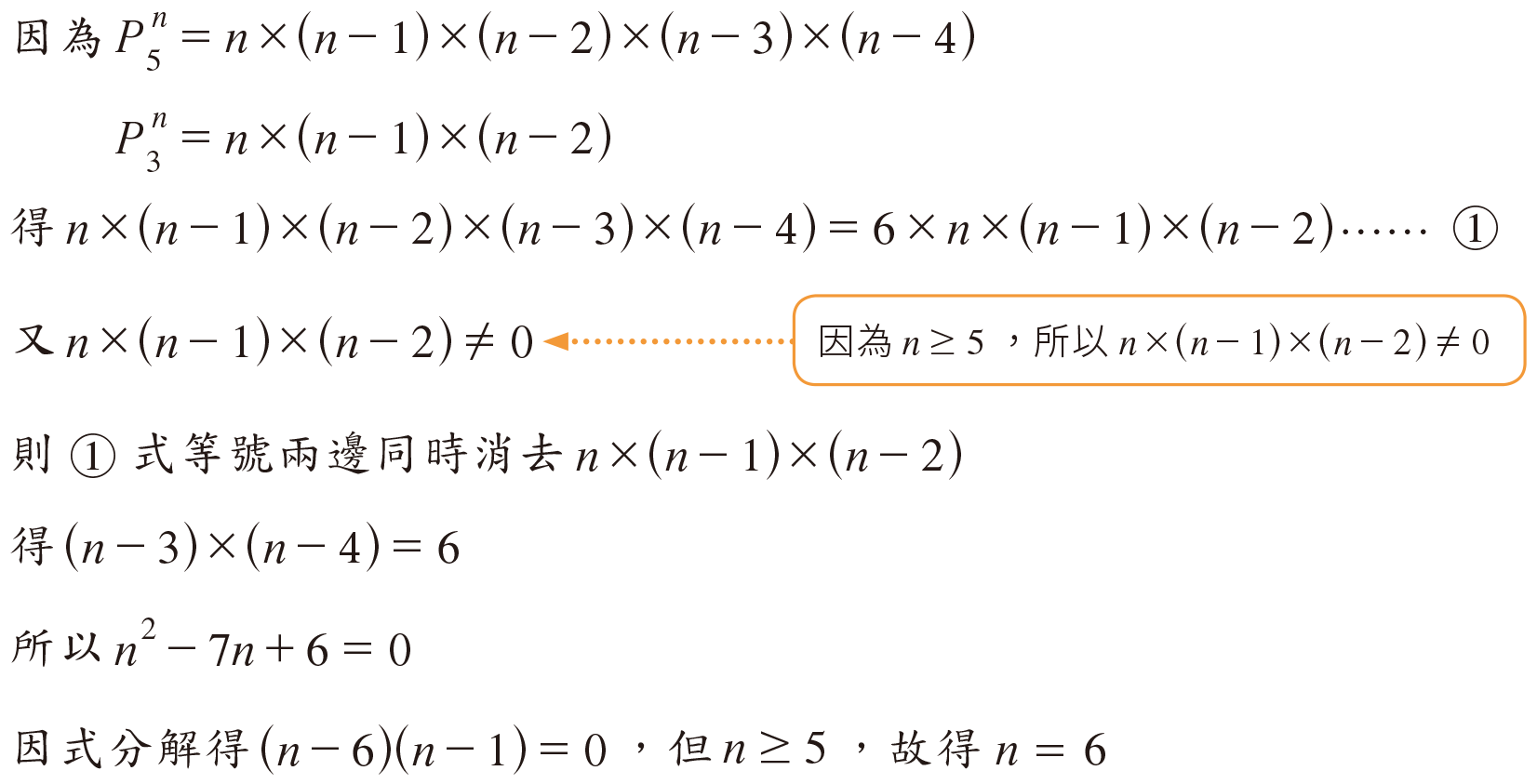 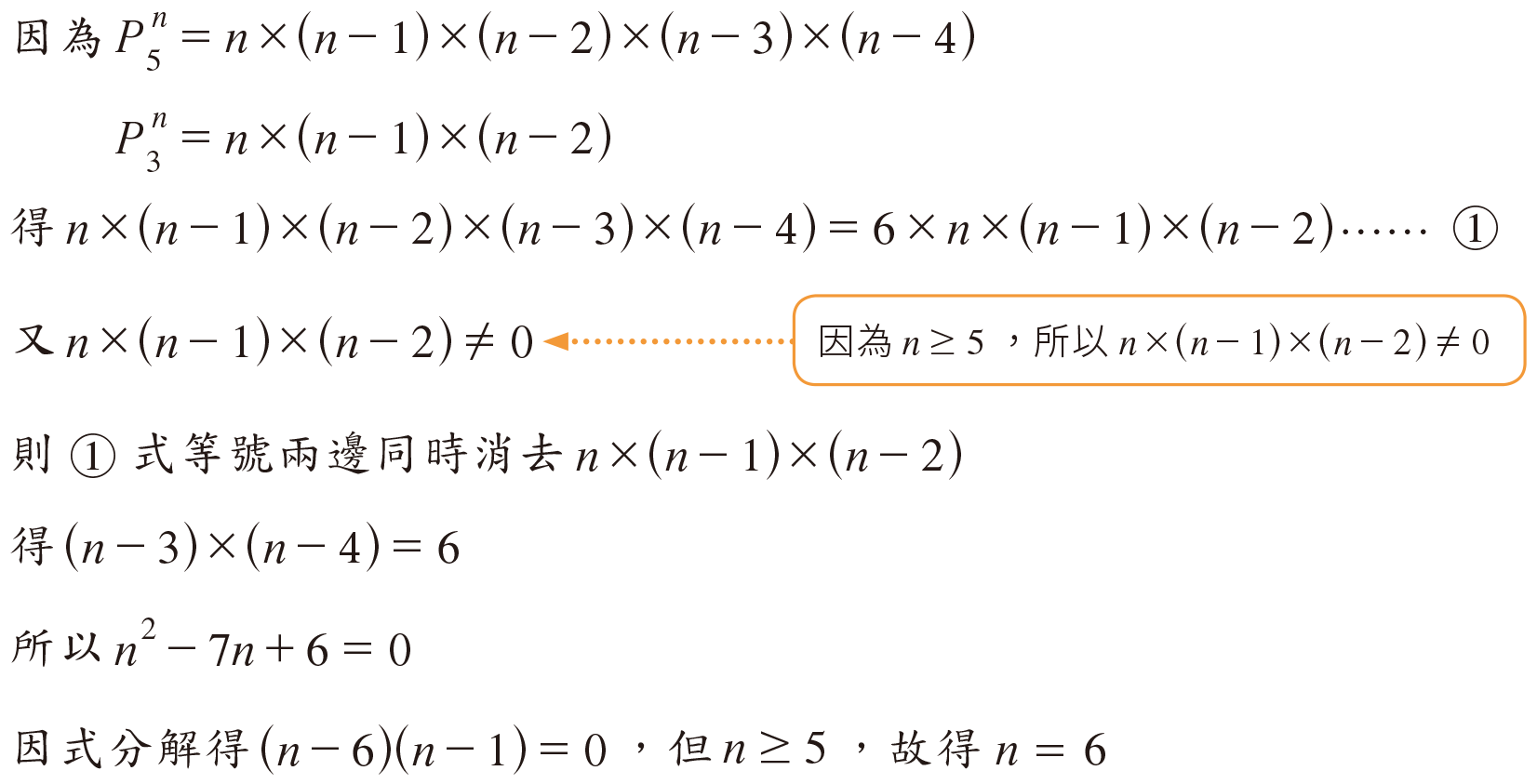 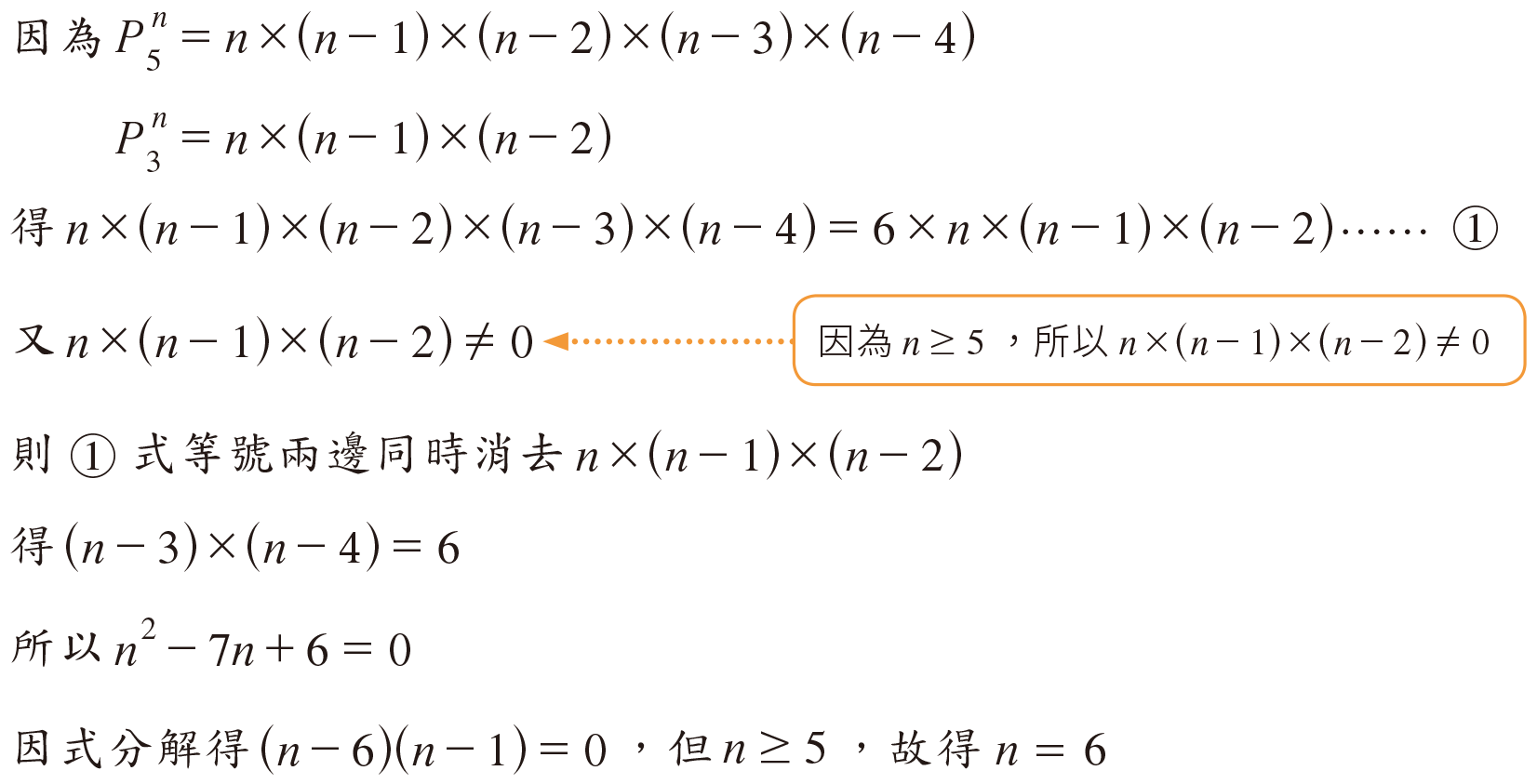 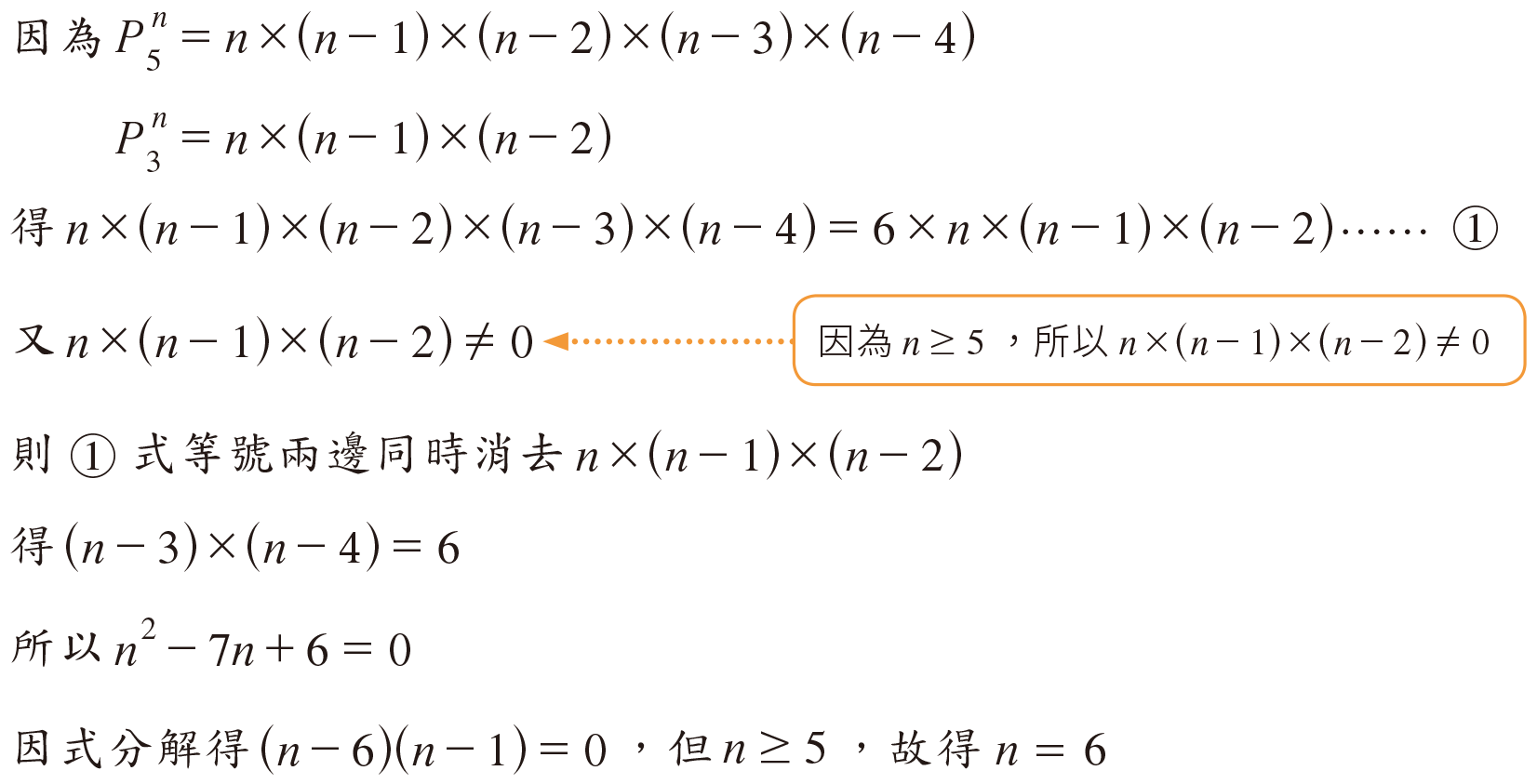 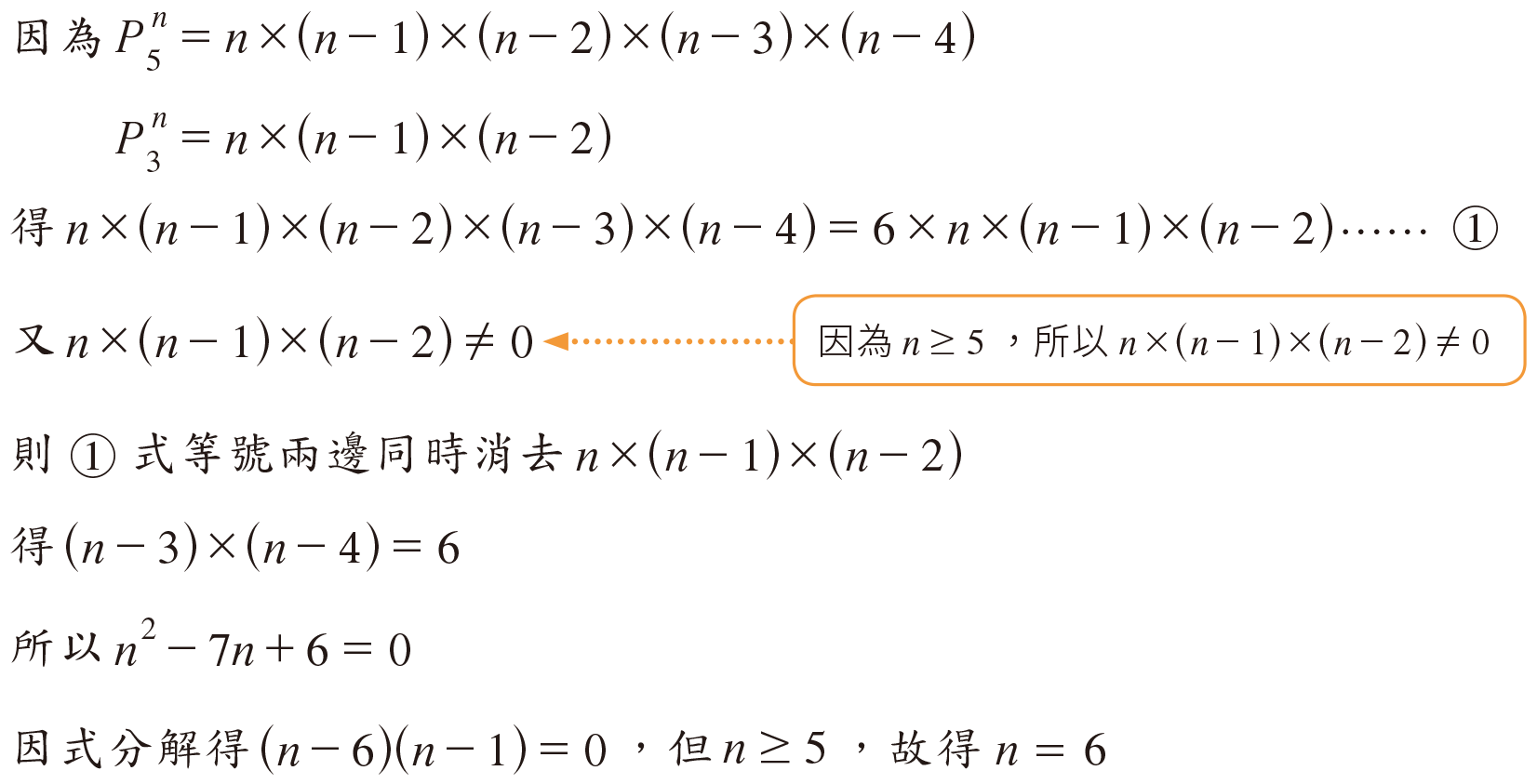 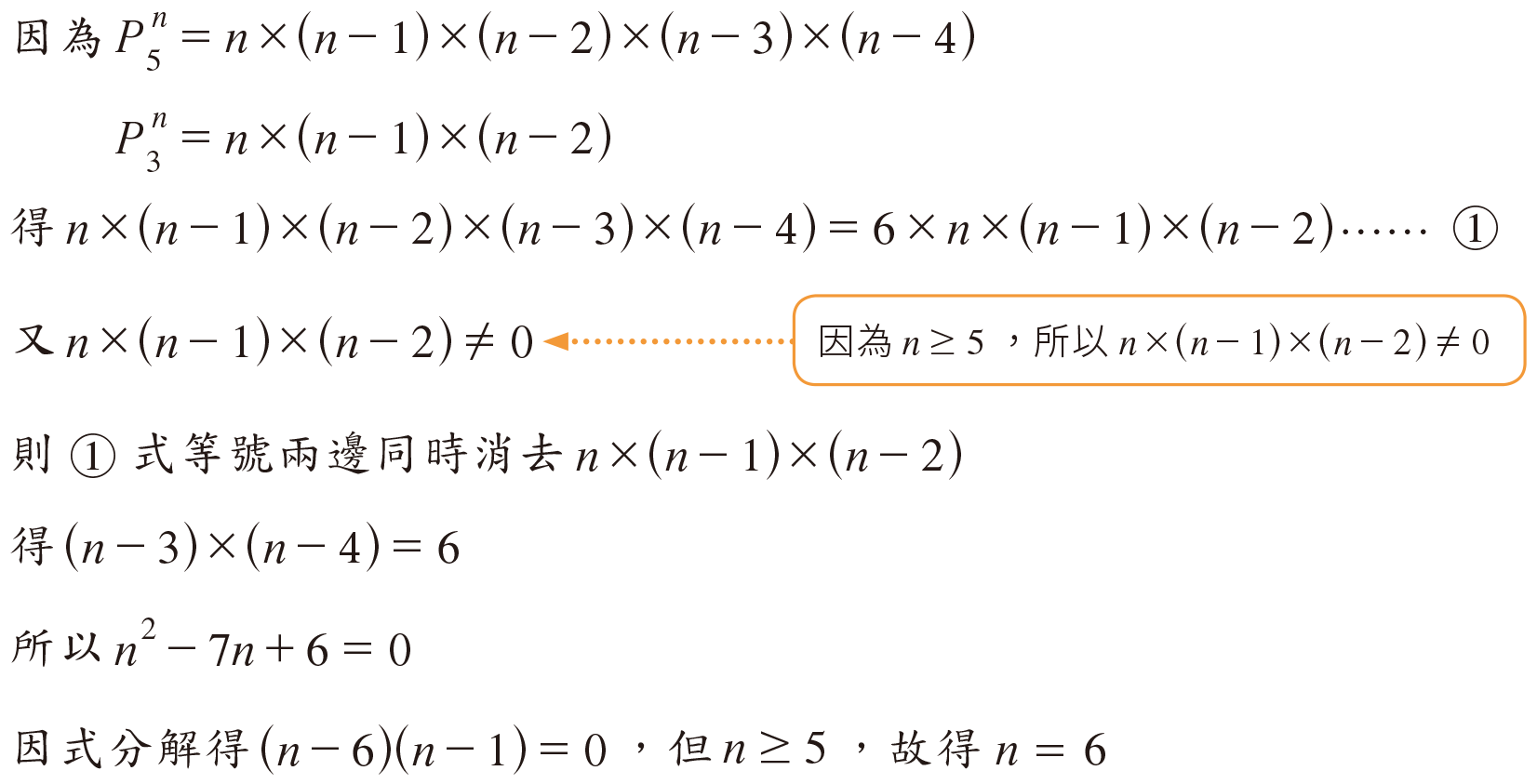 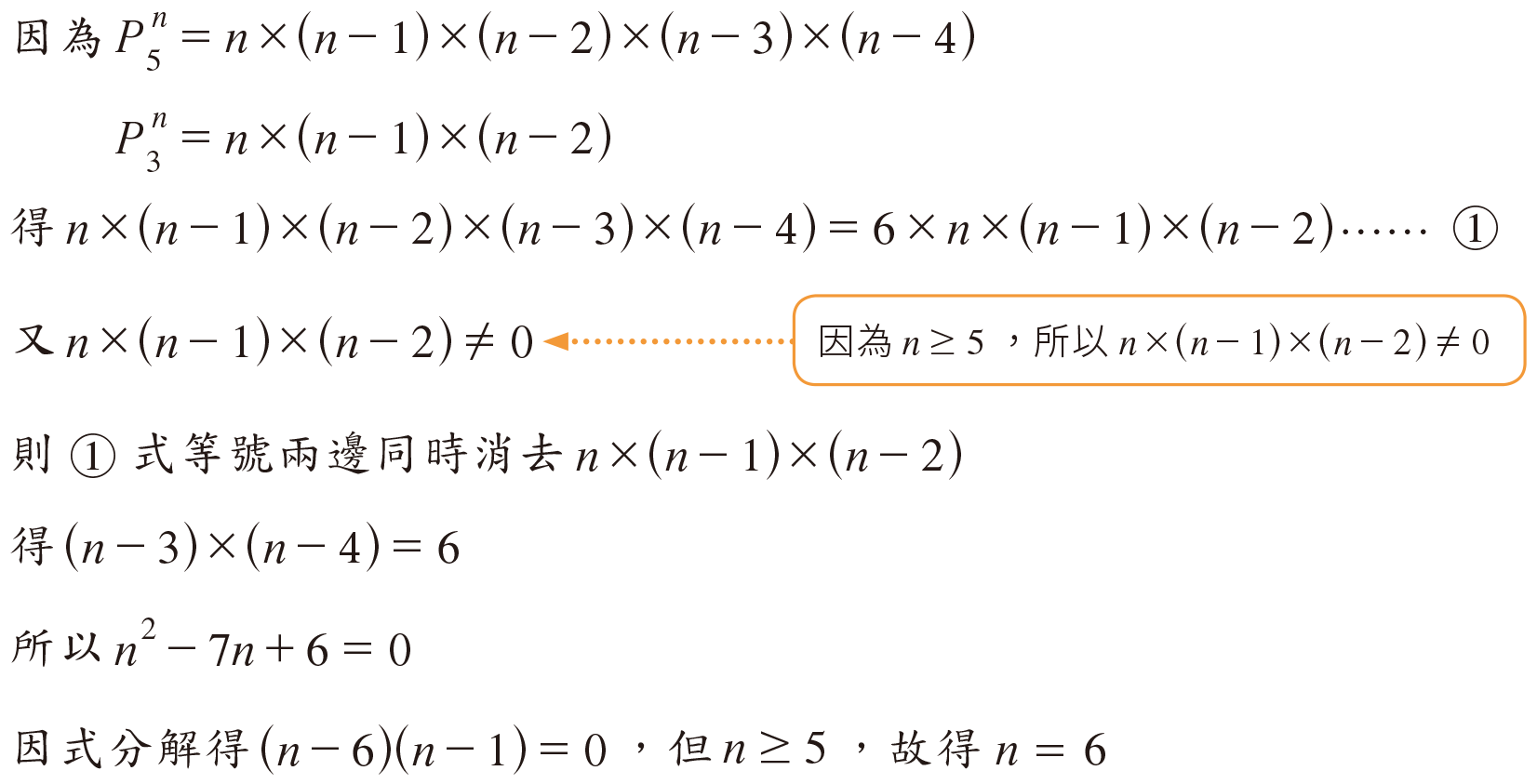 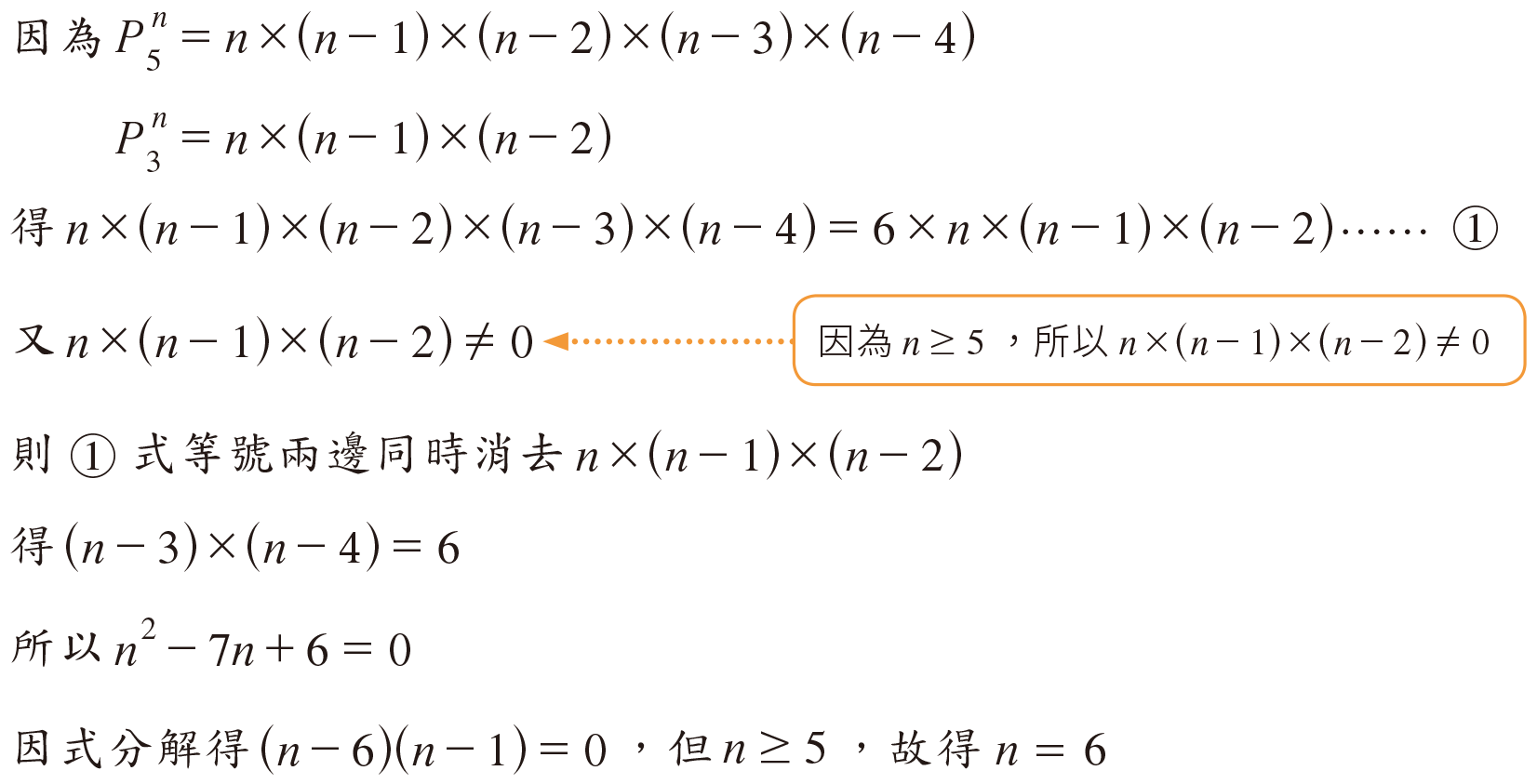 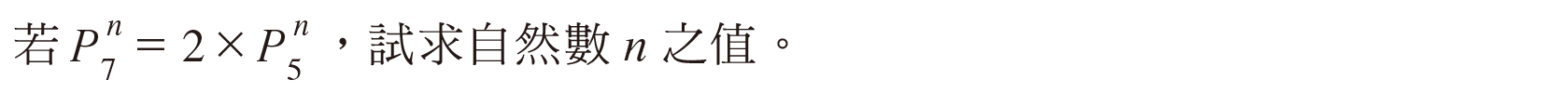 8
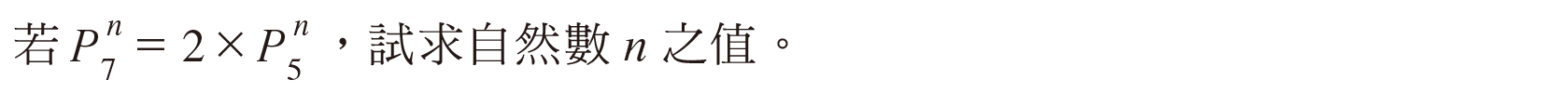 8
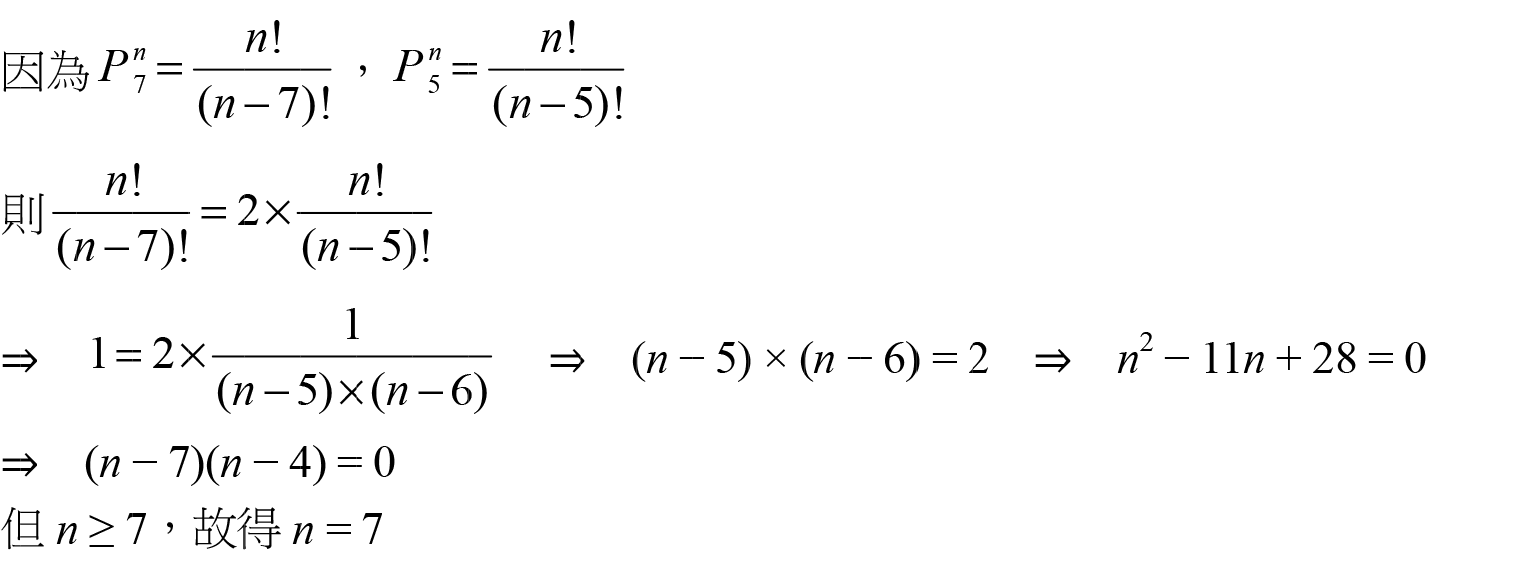 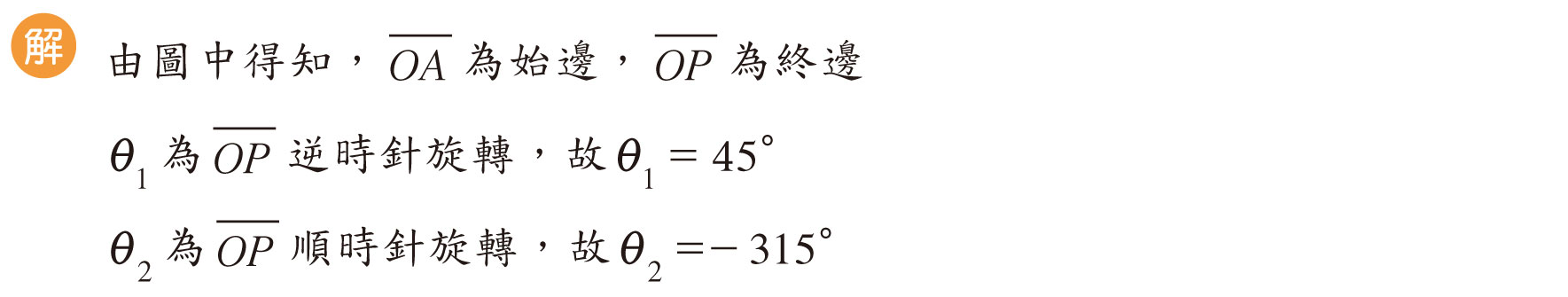 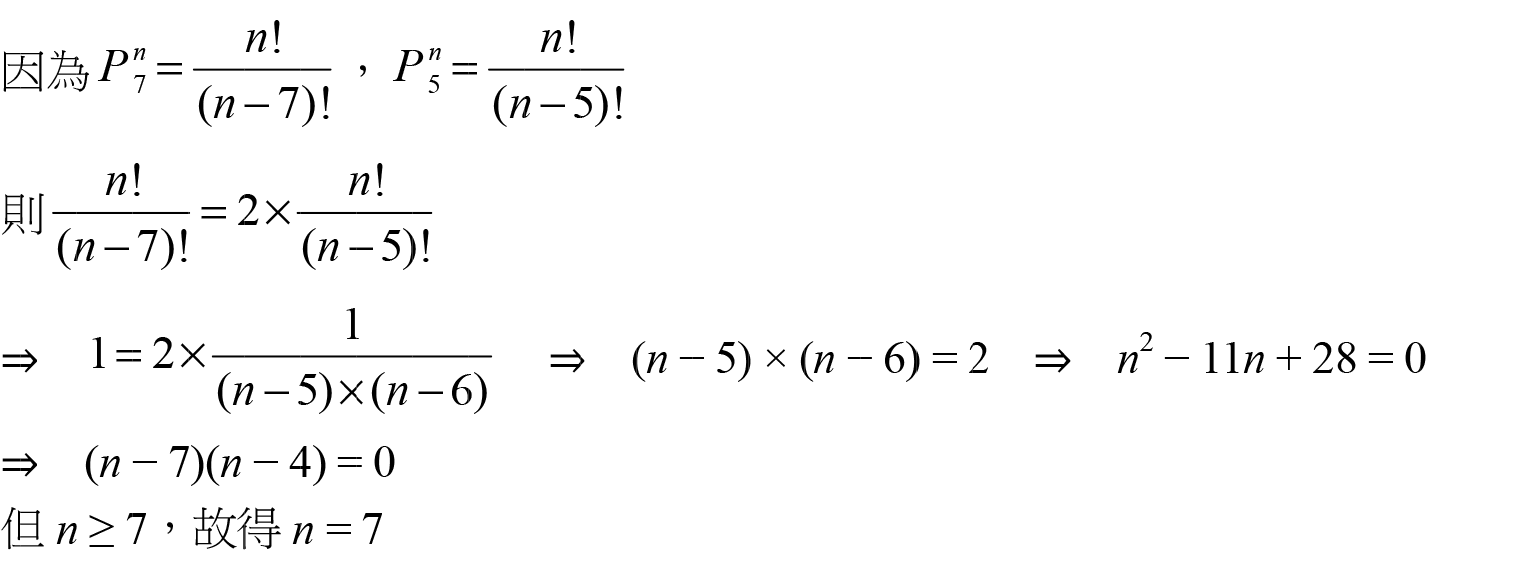 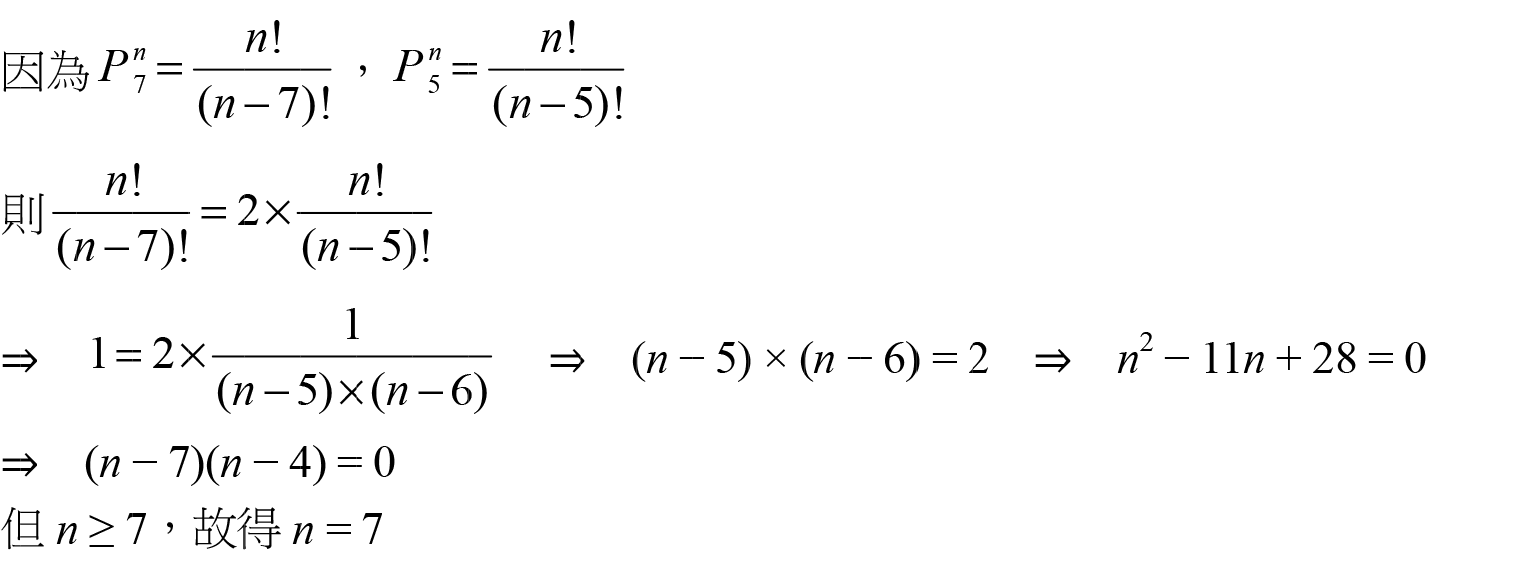 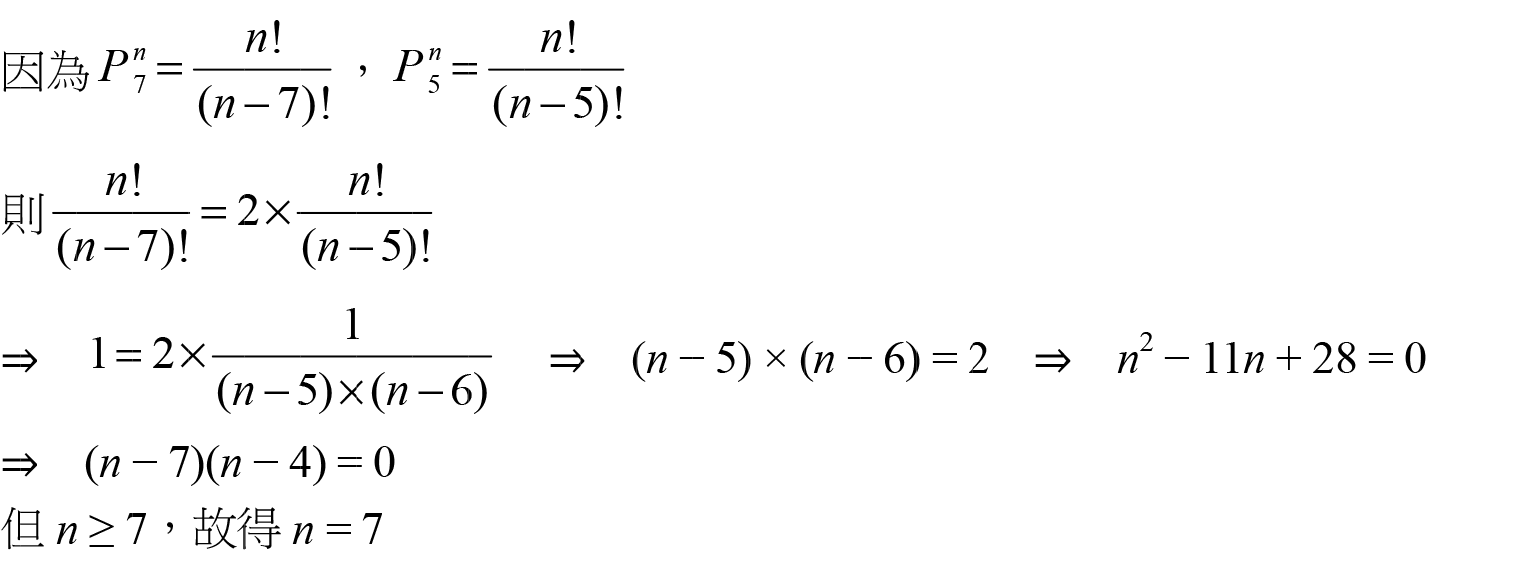 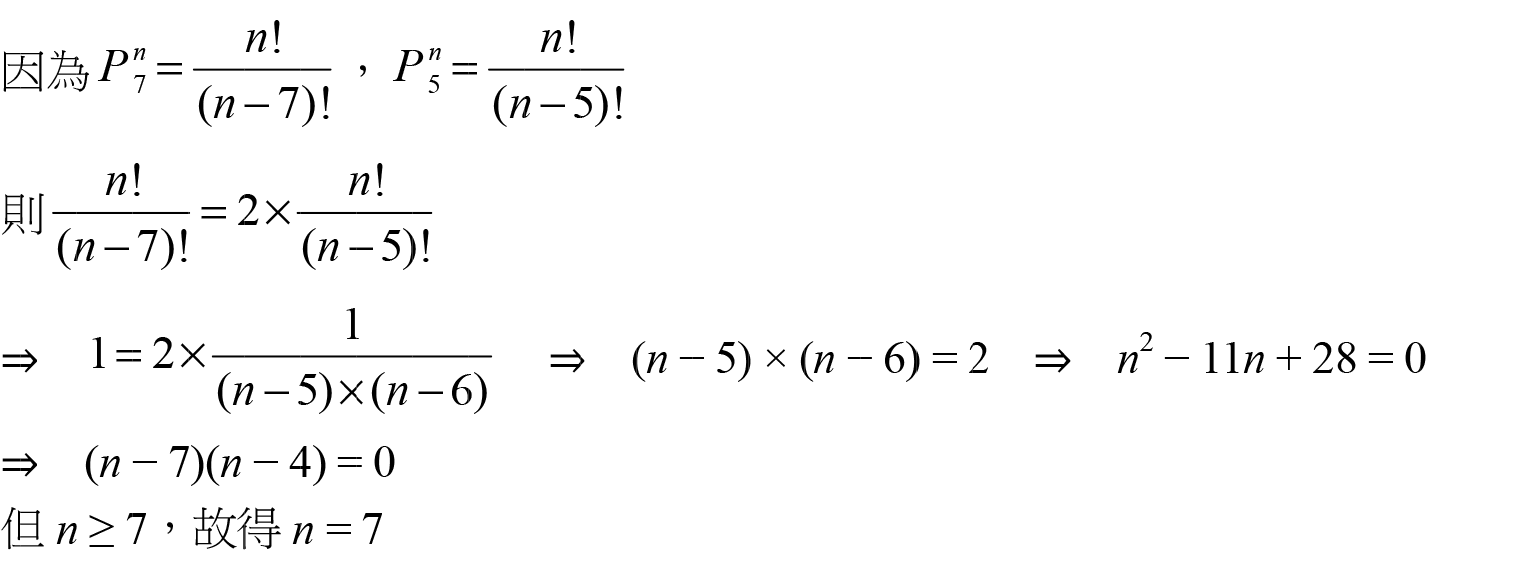 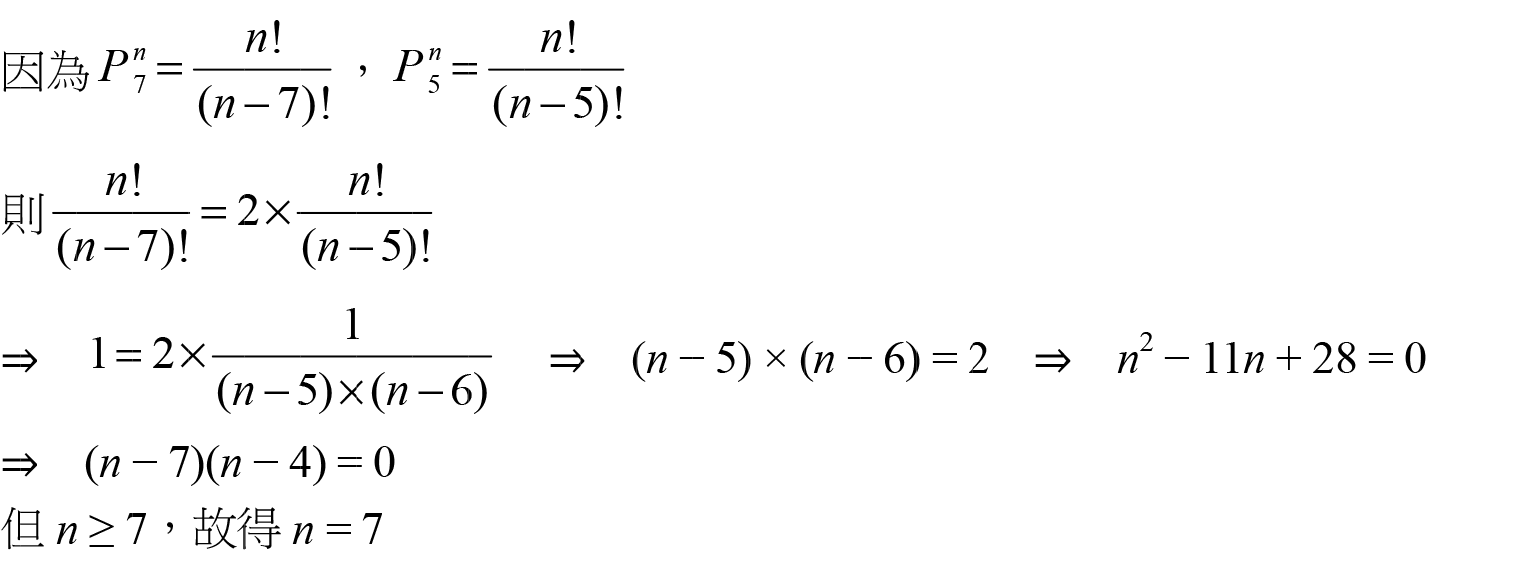 10
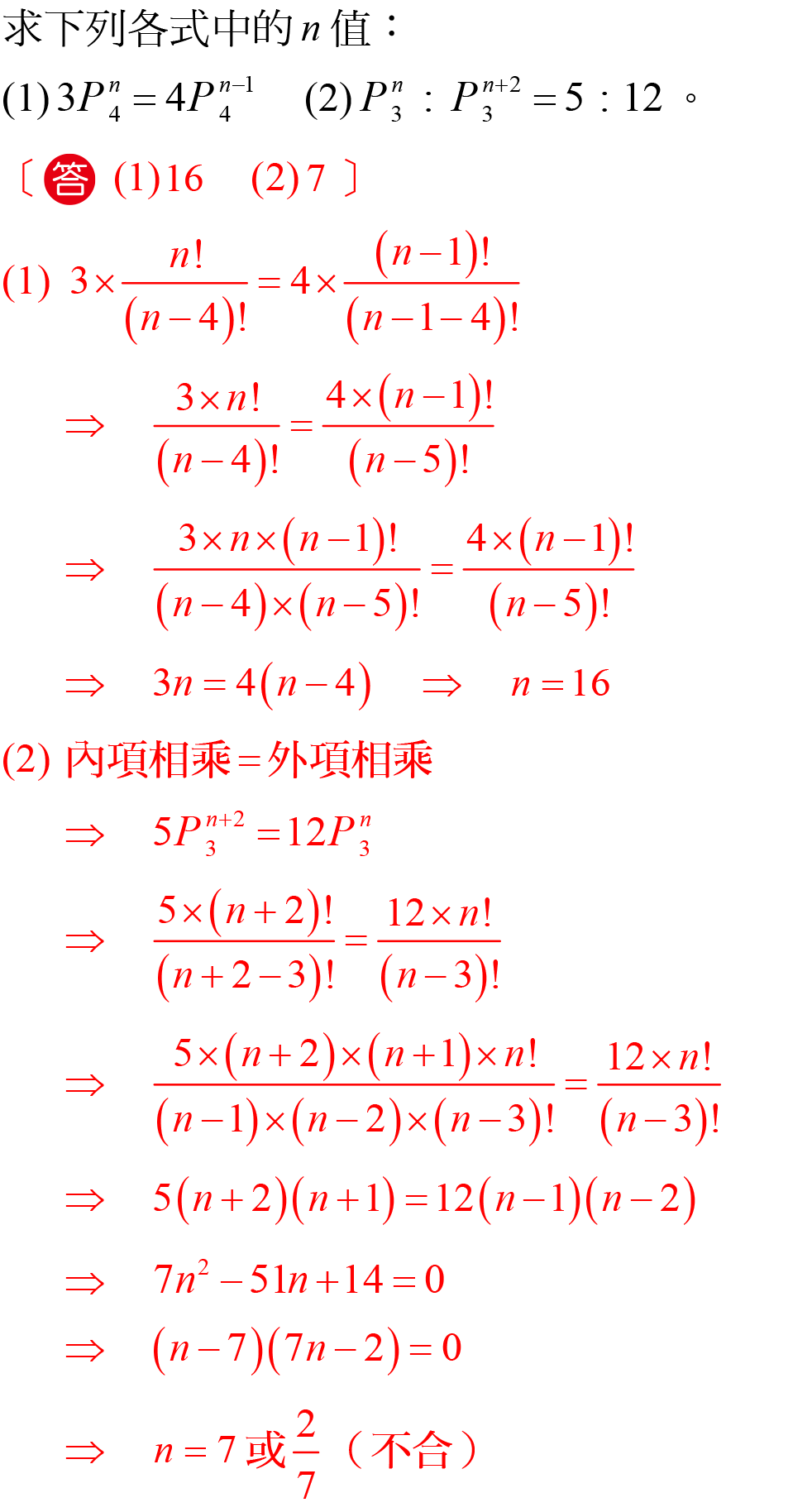 10
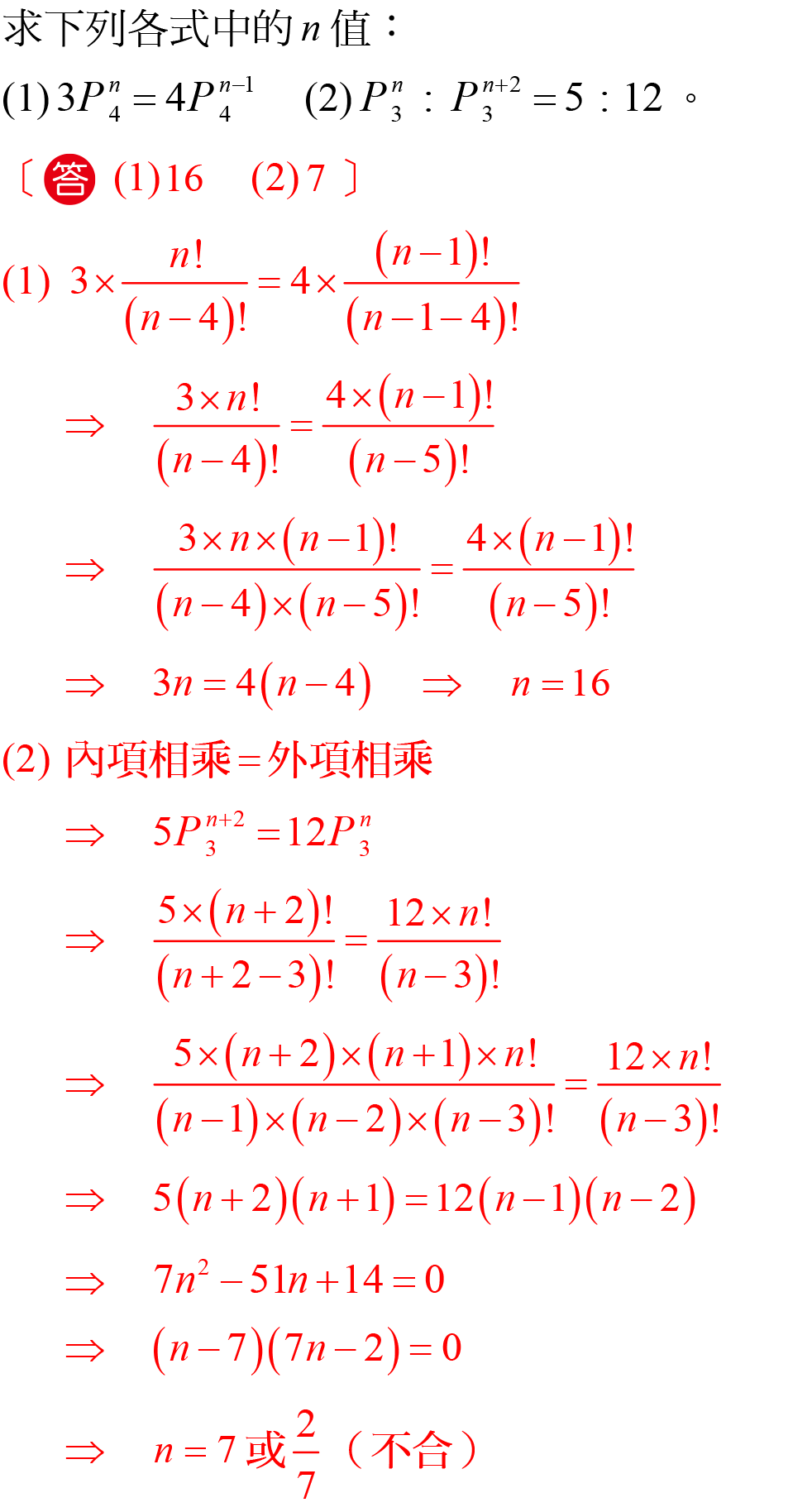 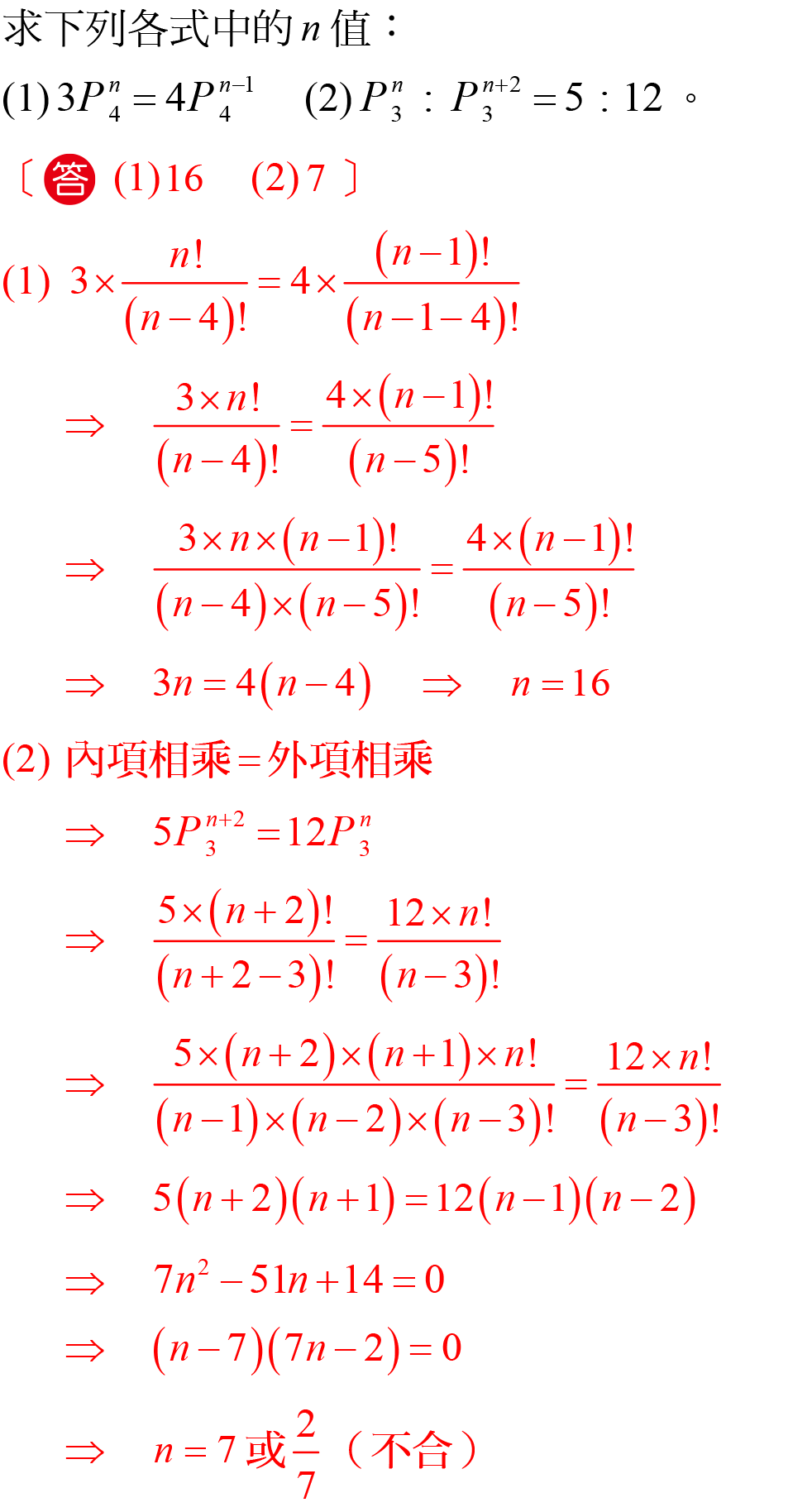 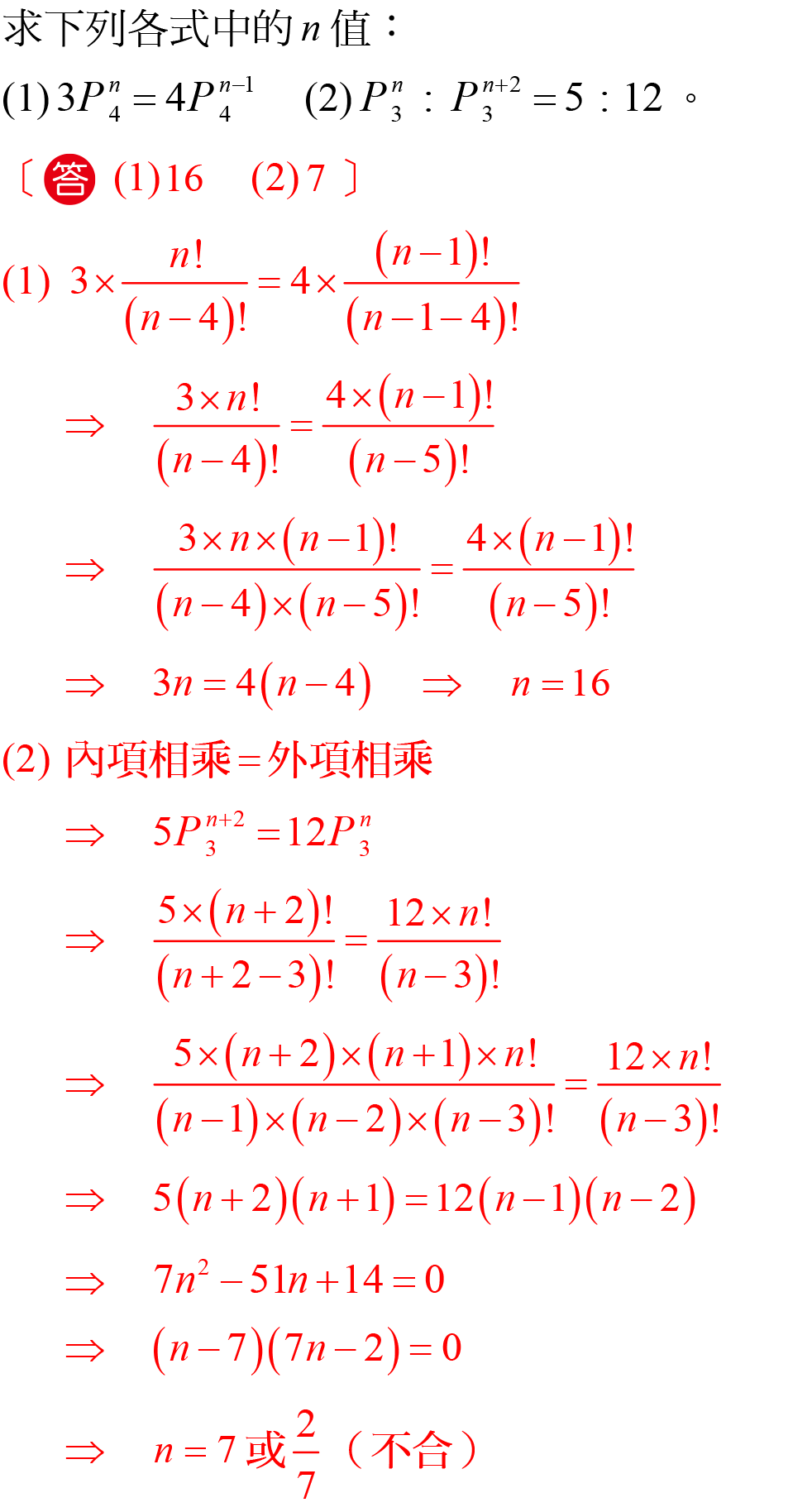 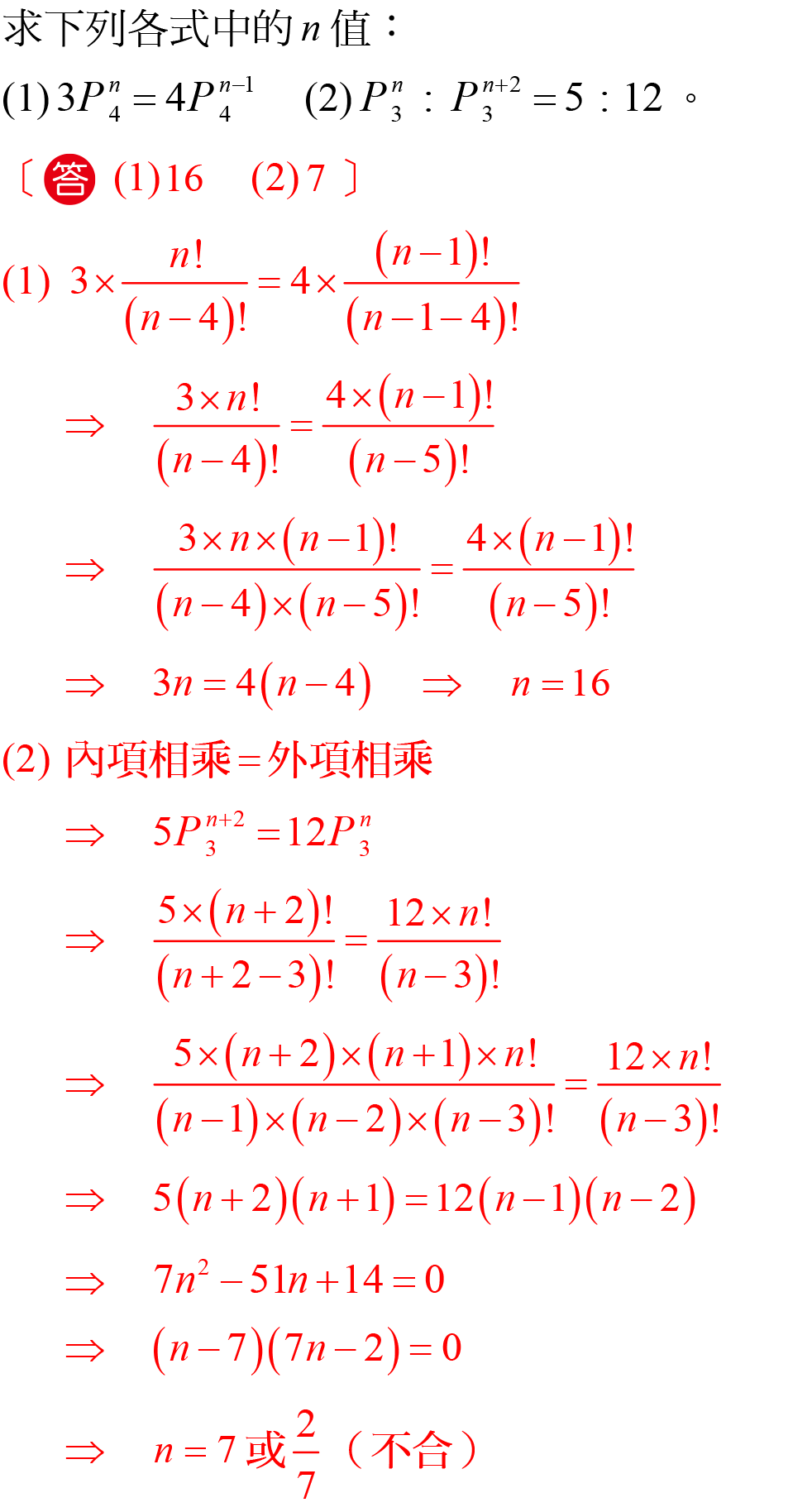 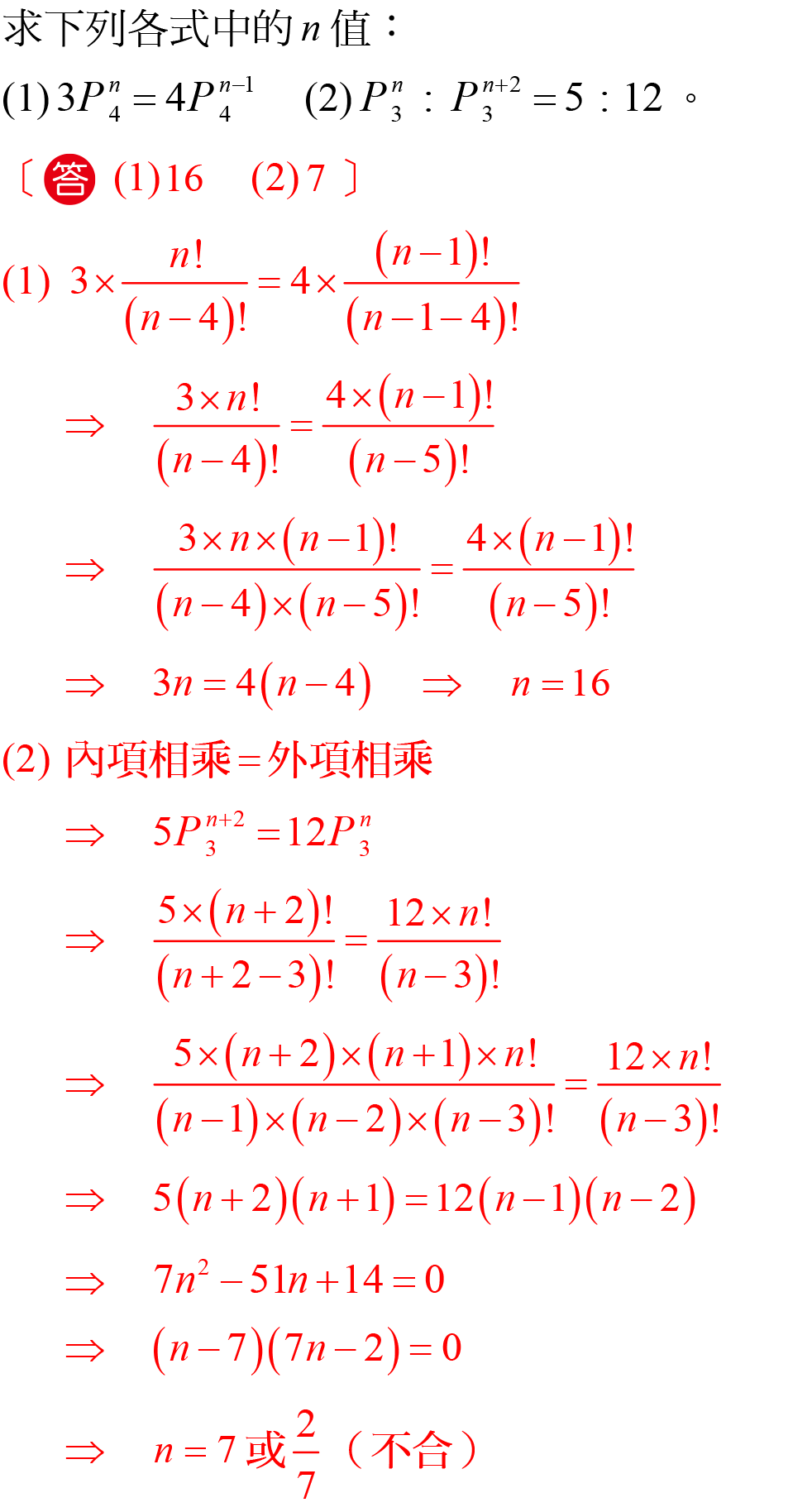 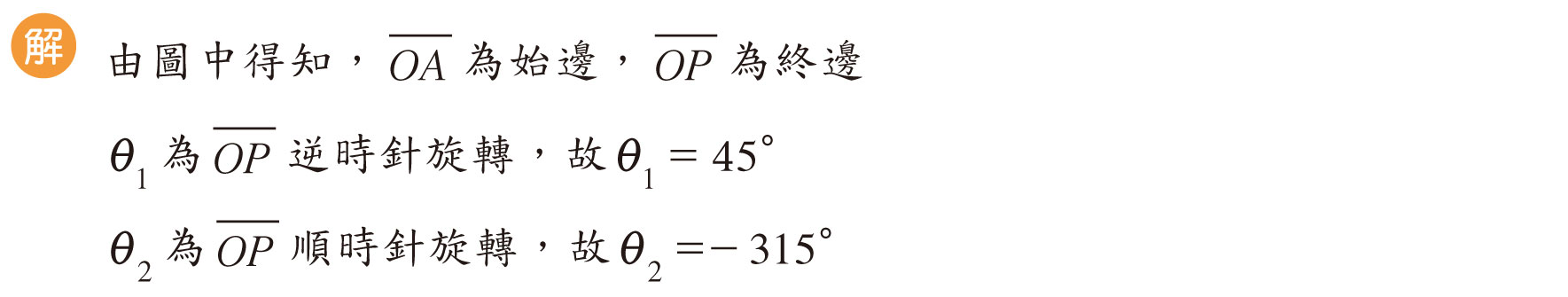 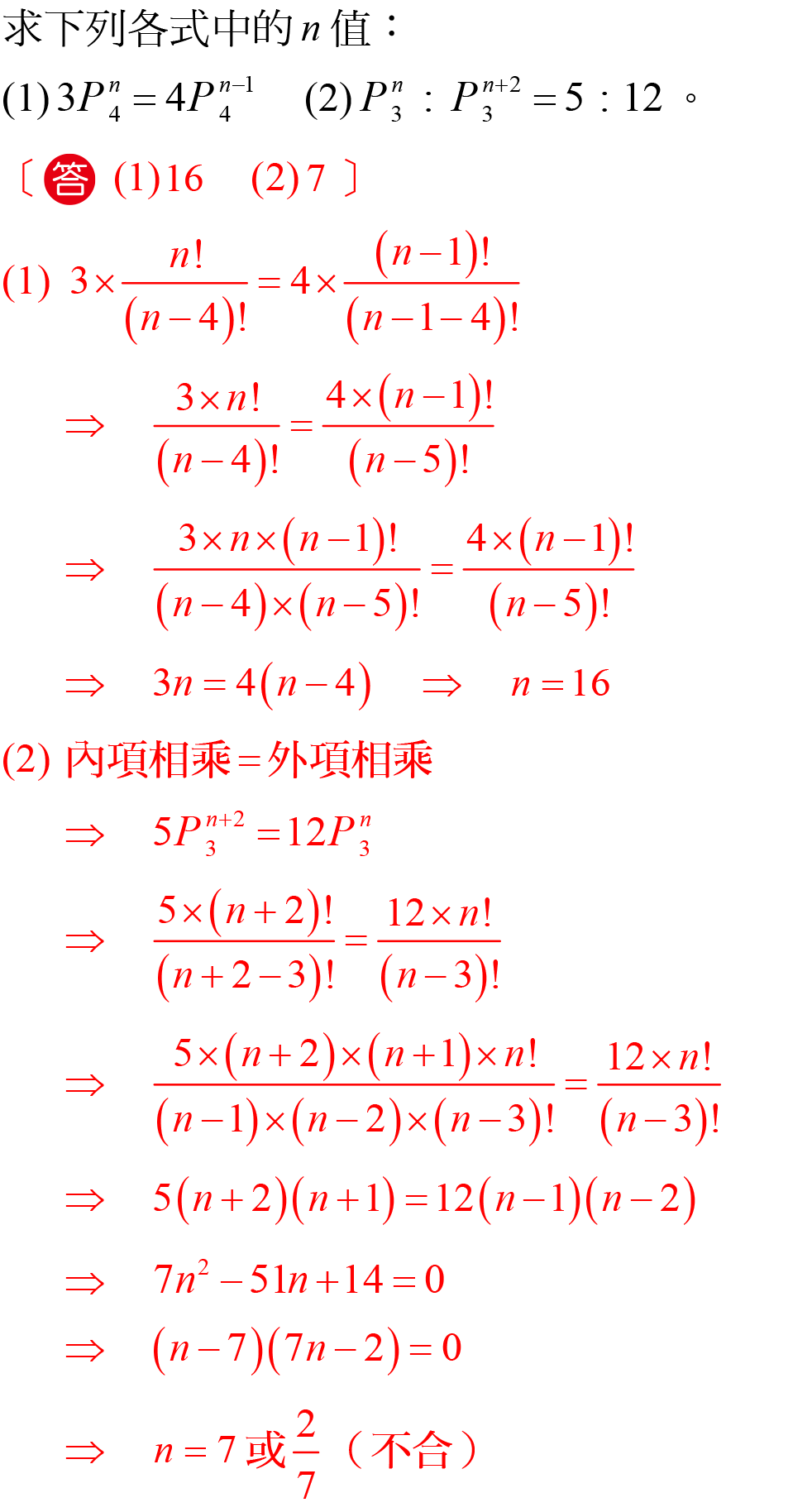 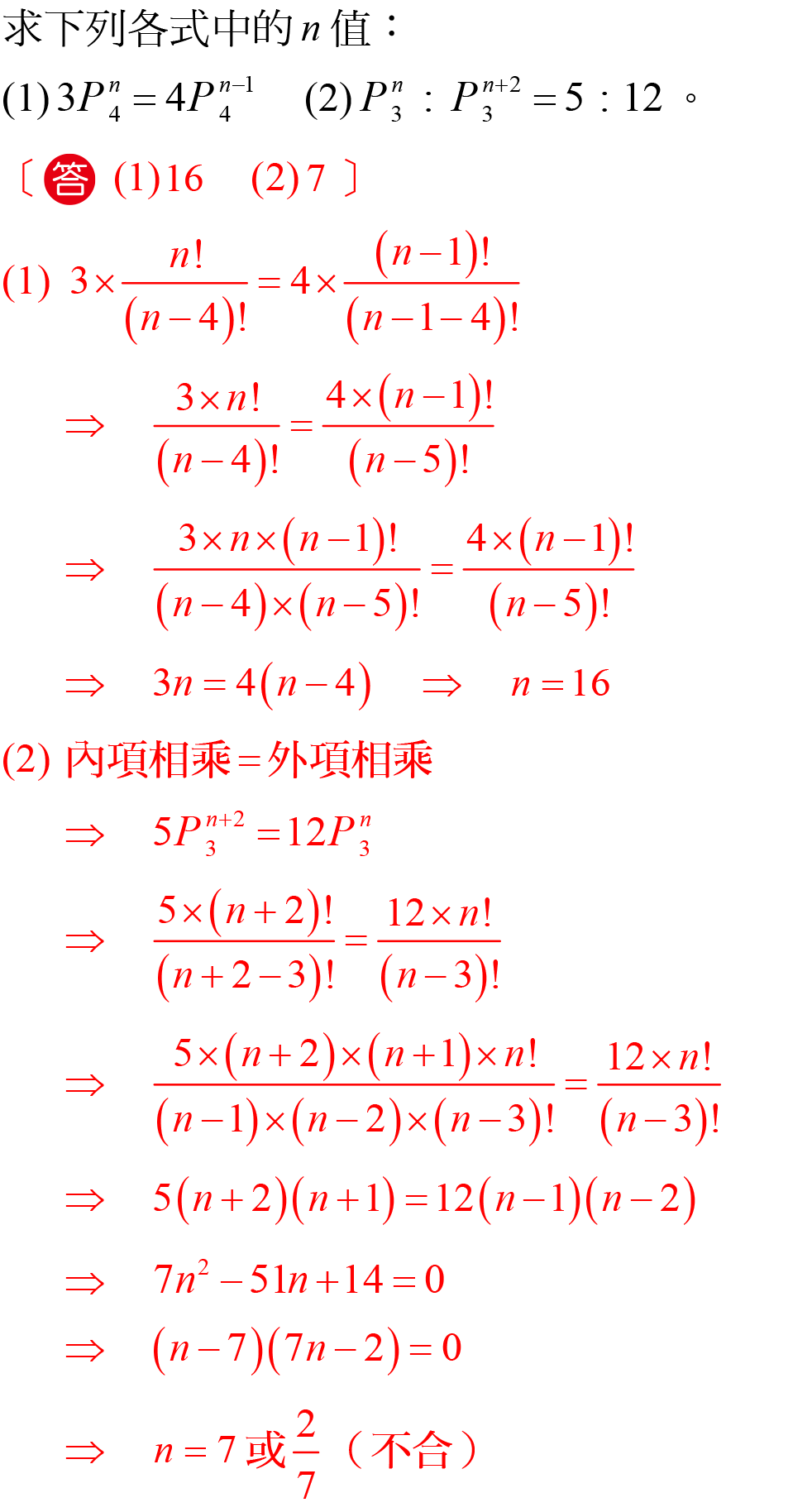 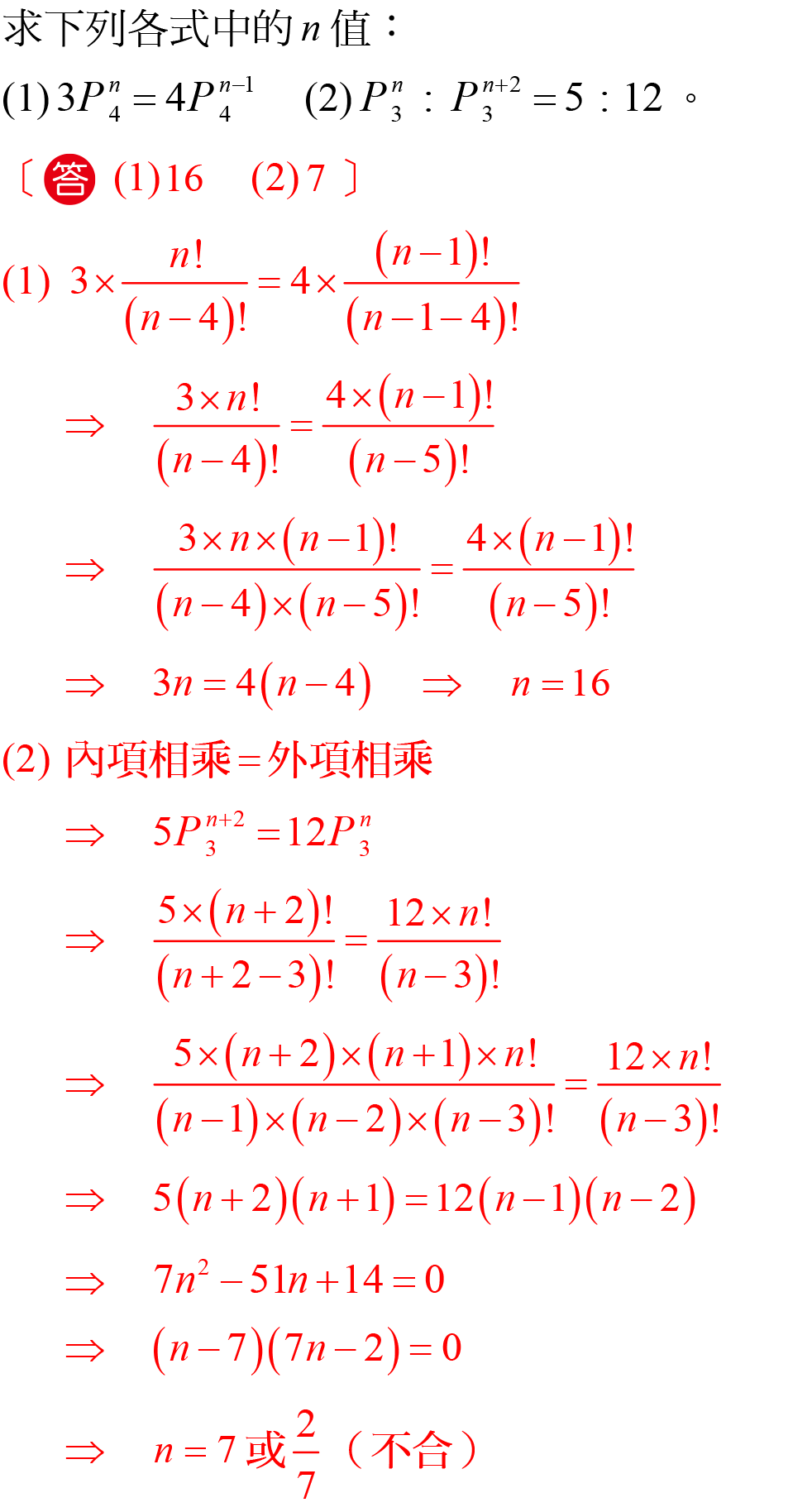 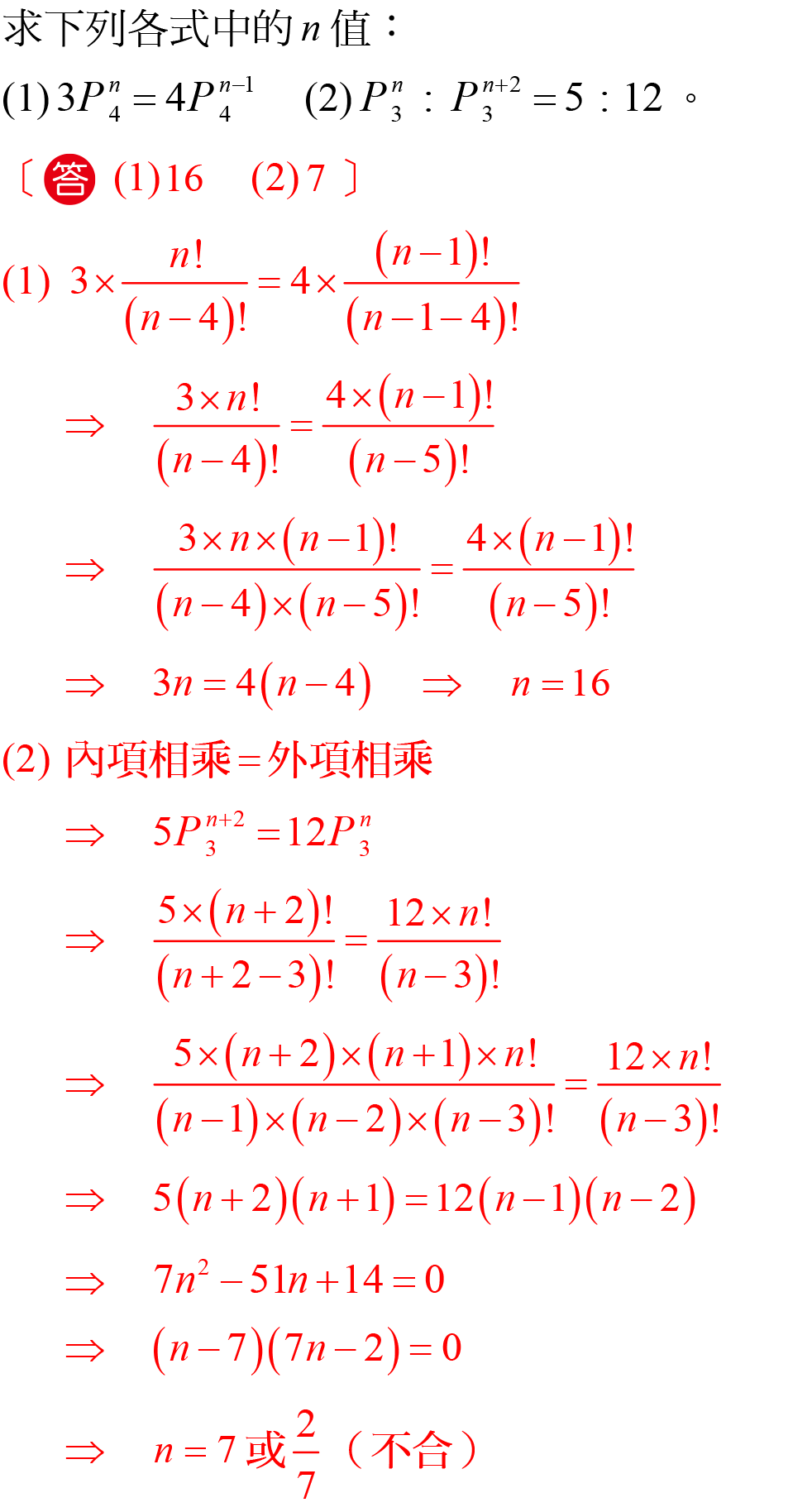 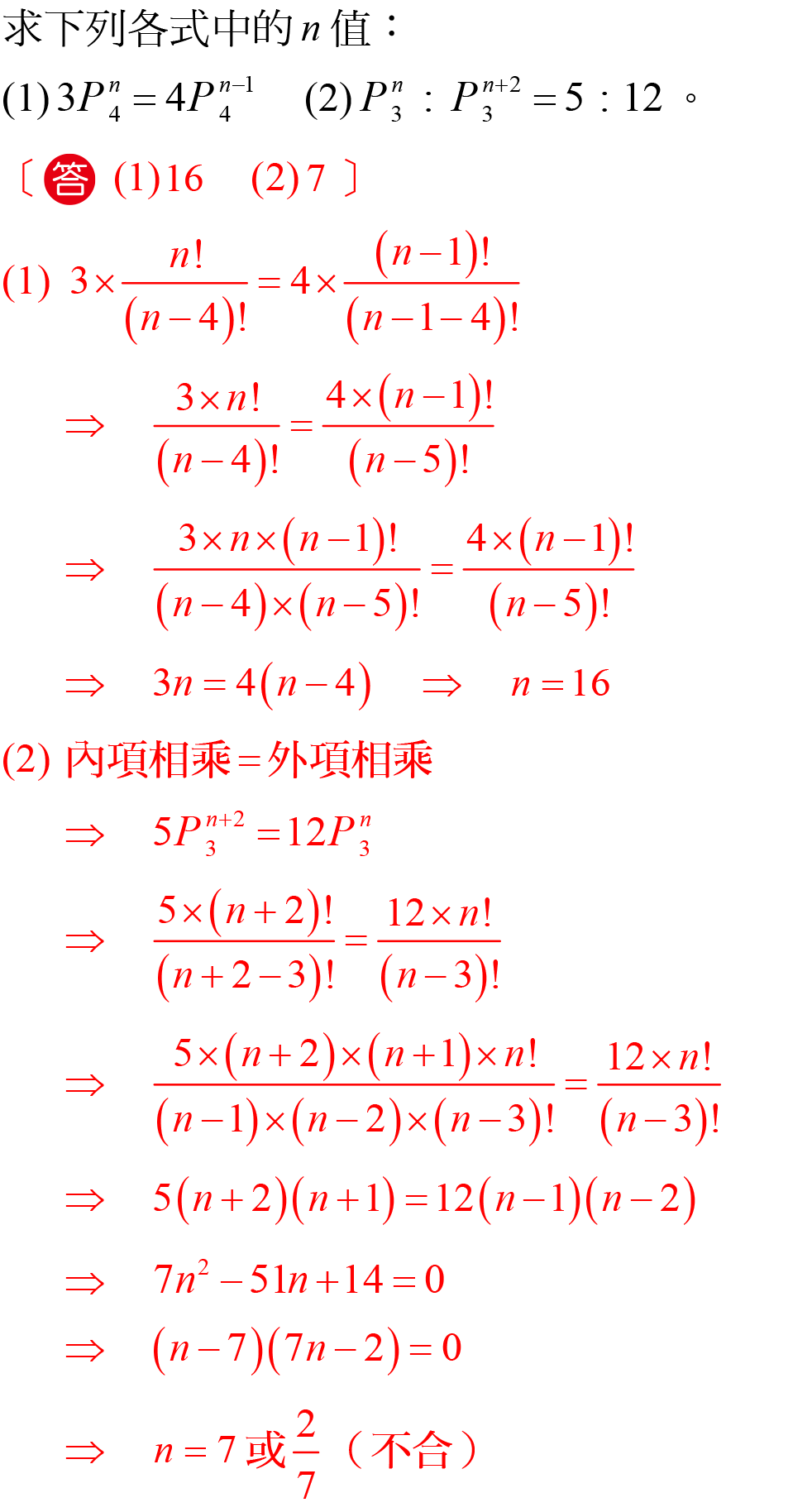 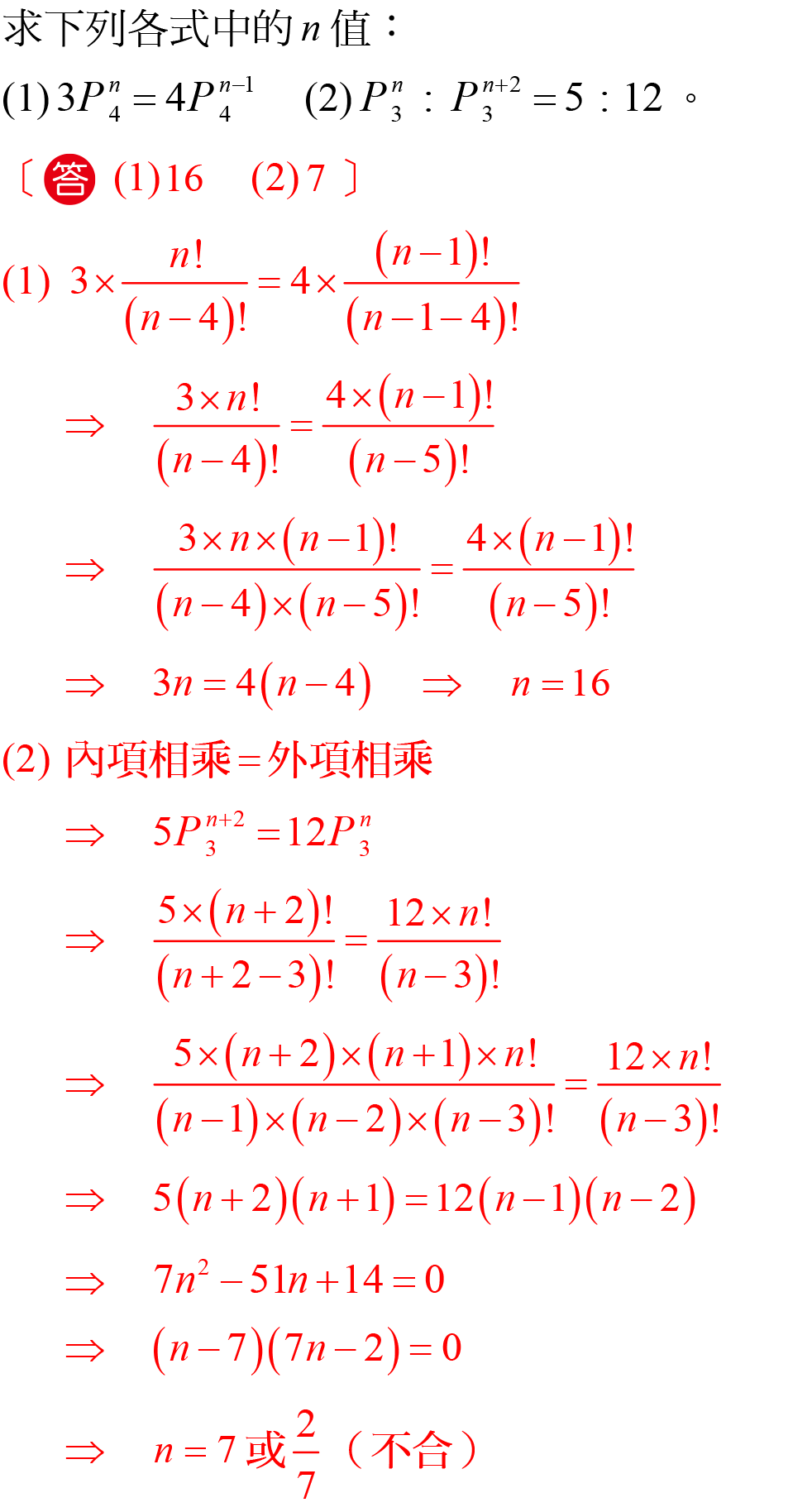 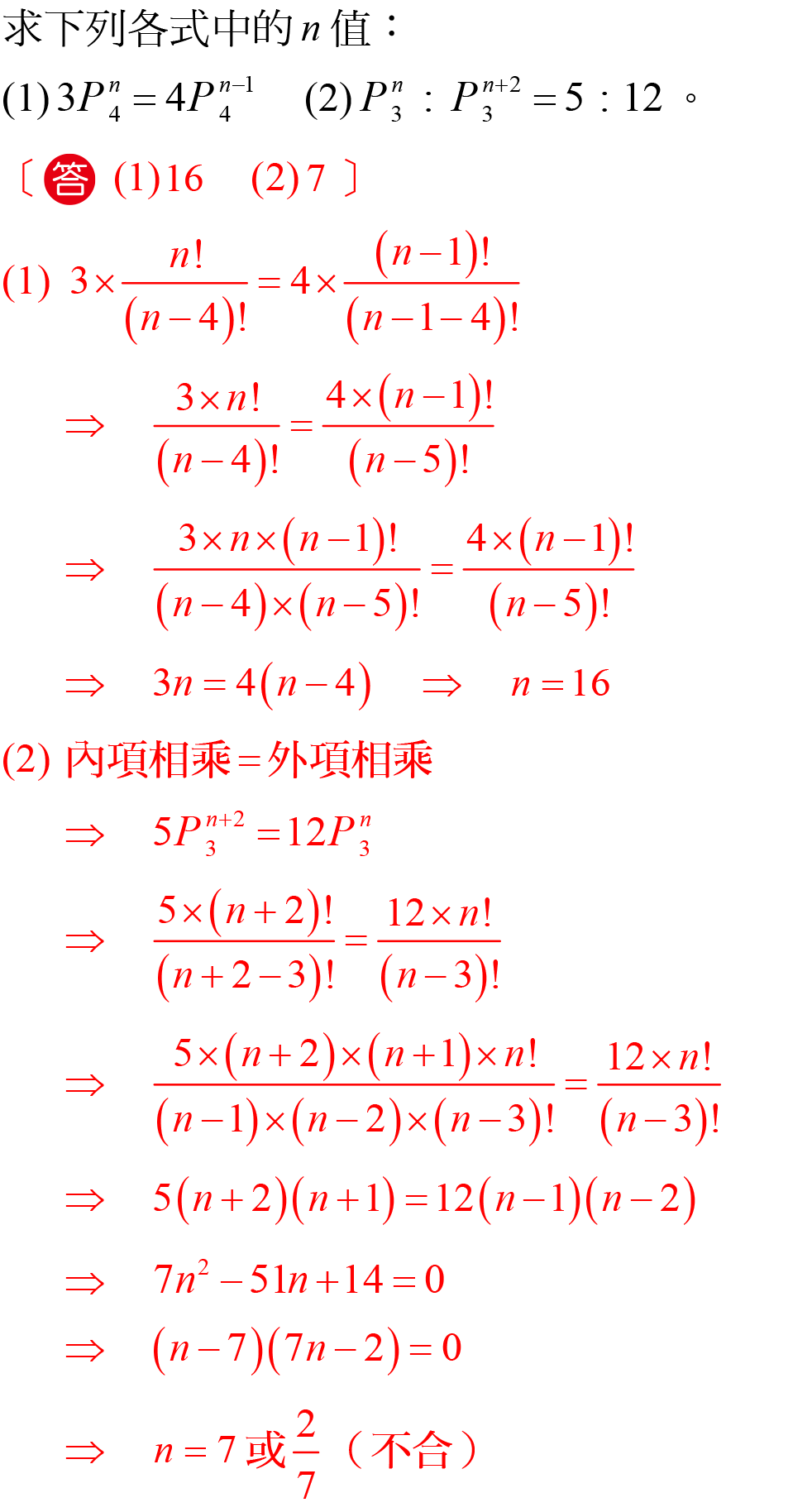 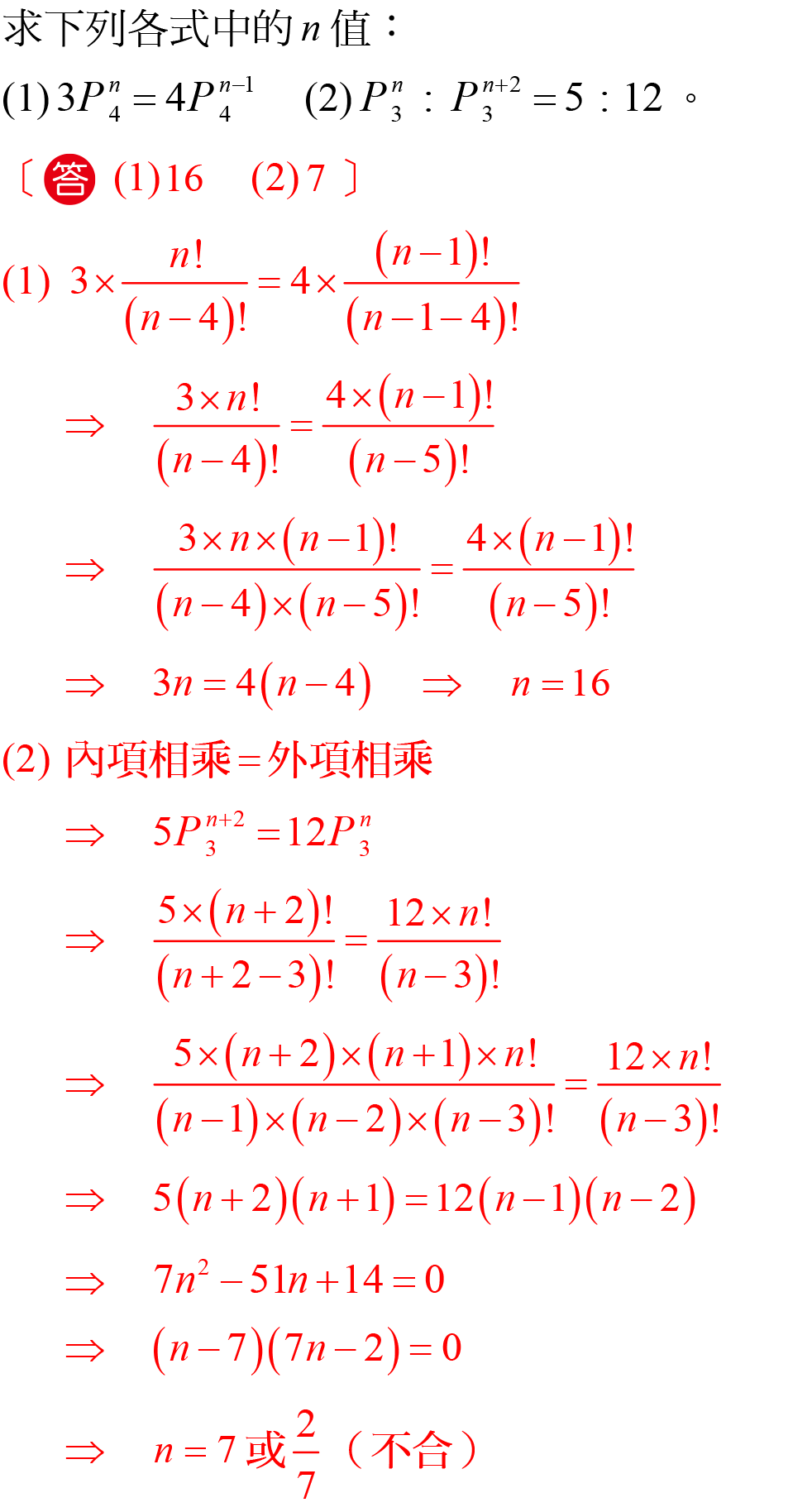 10
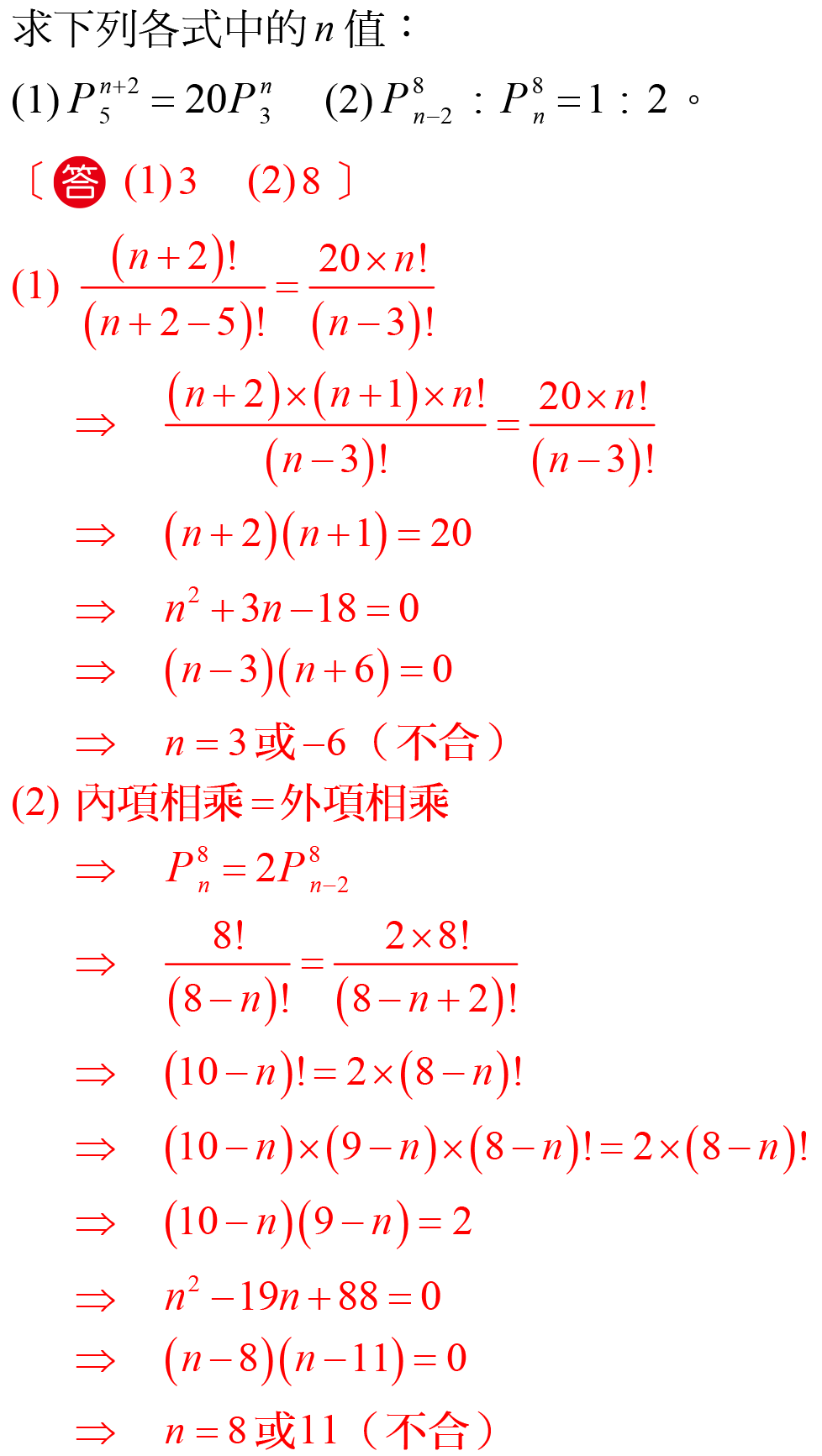 10
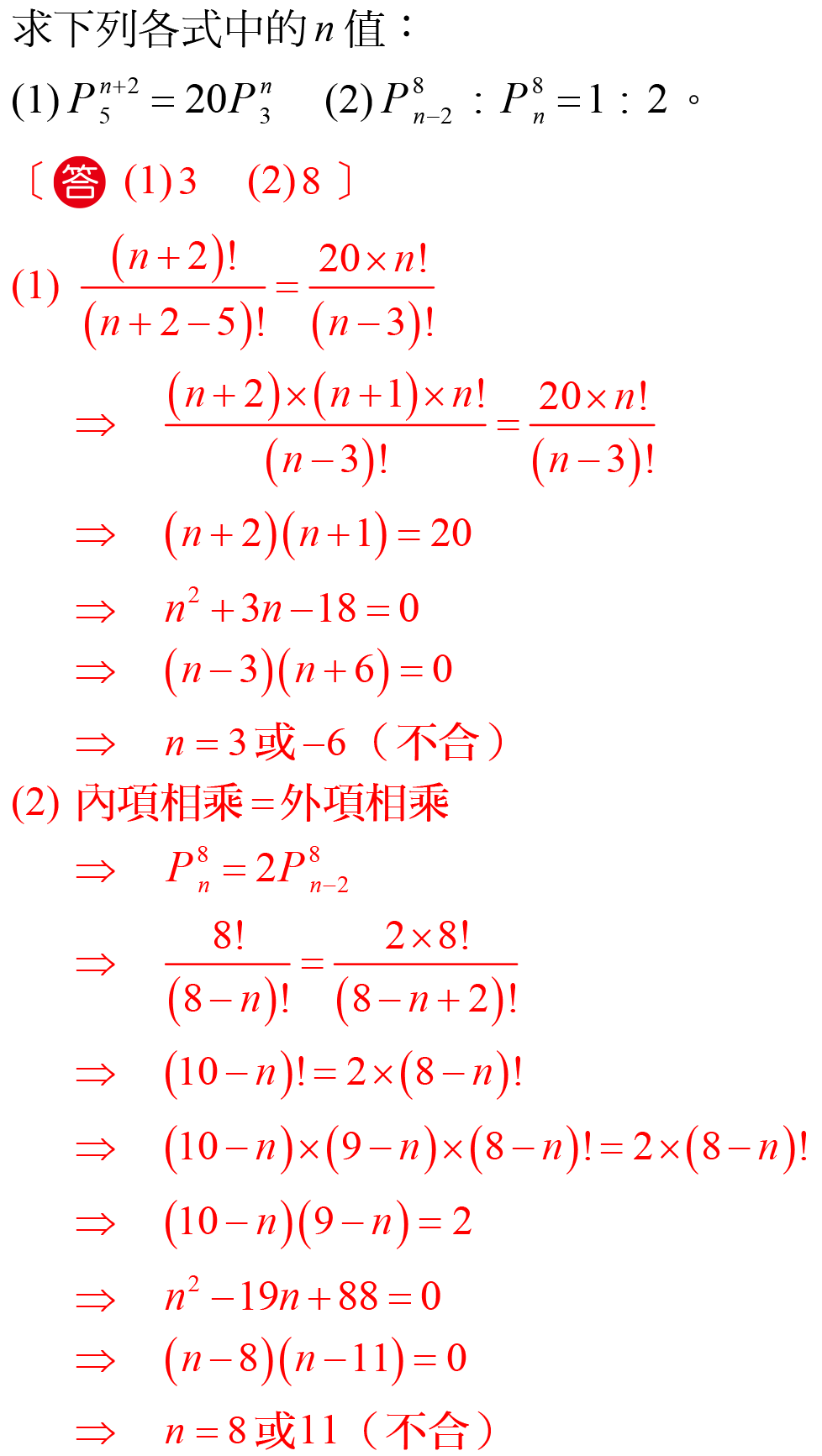 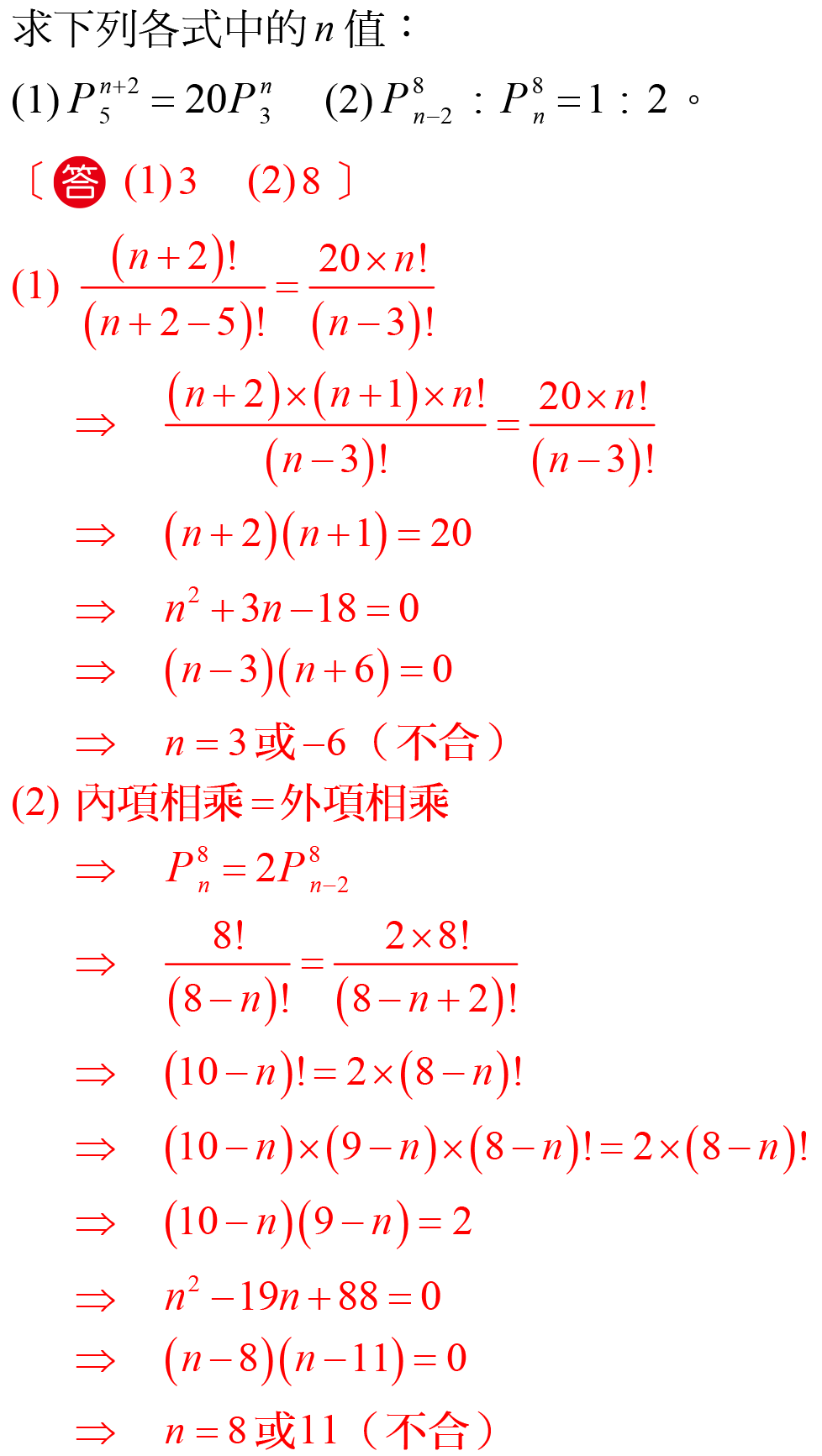 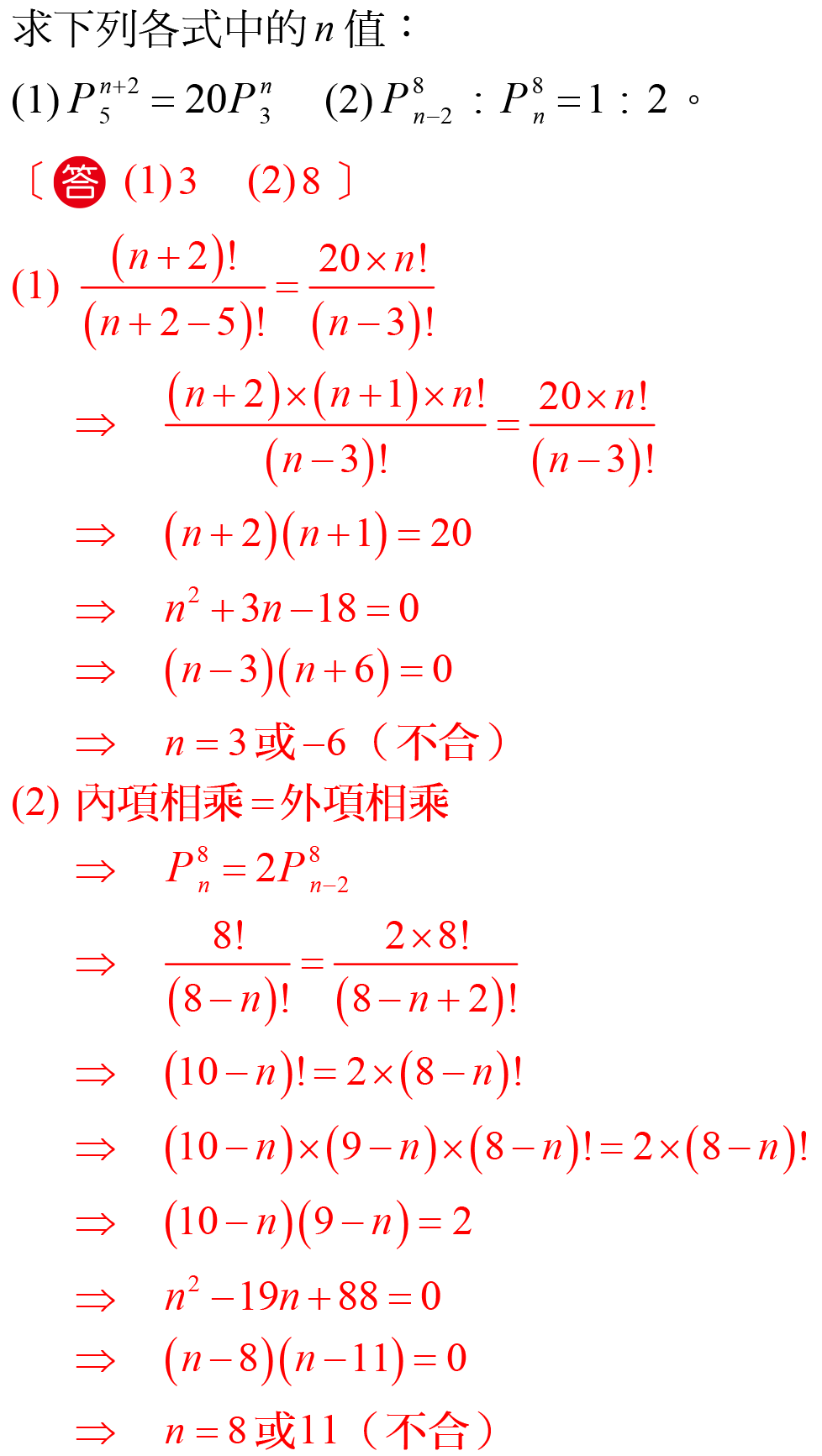 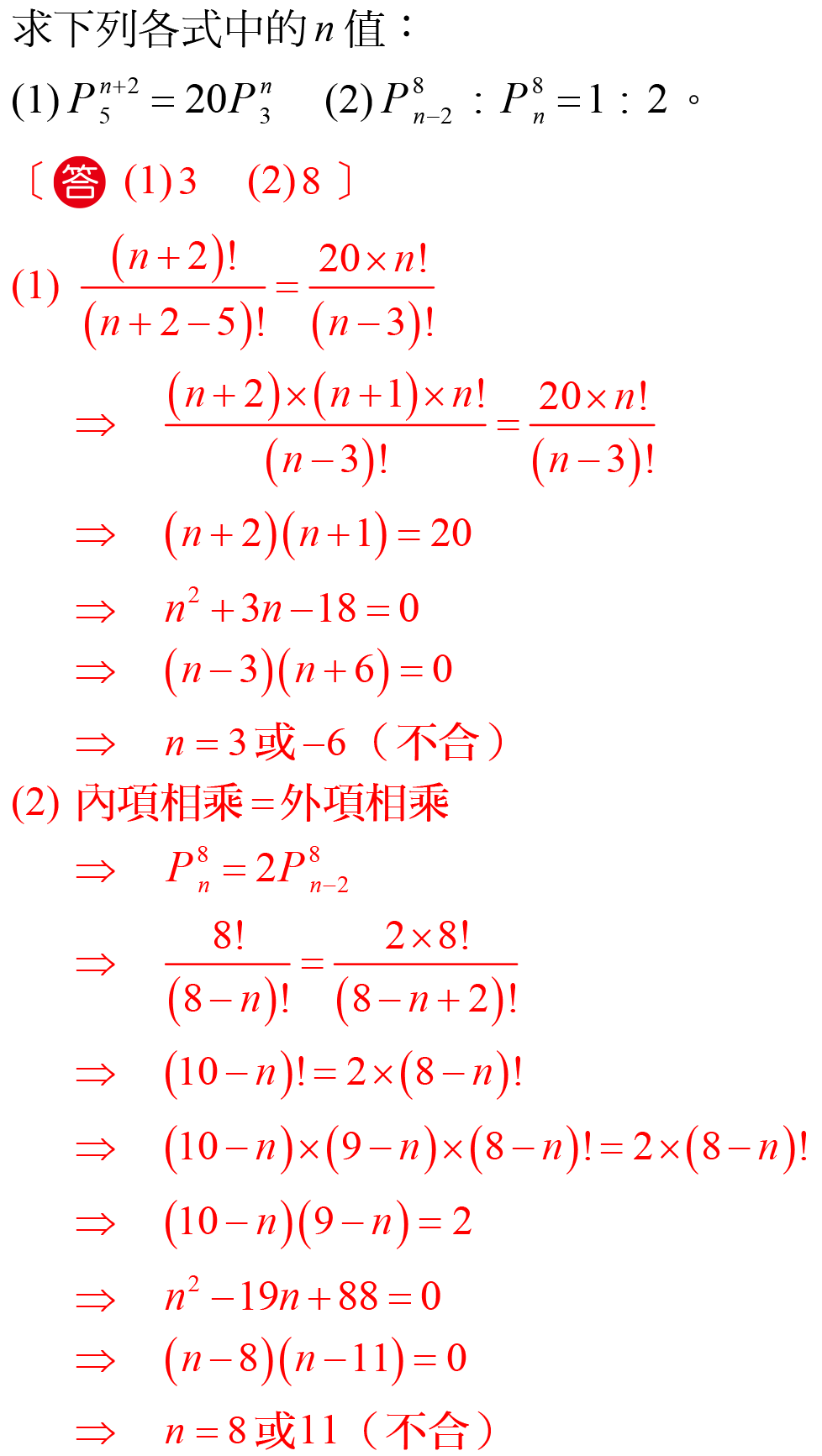 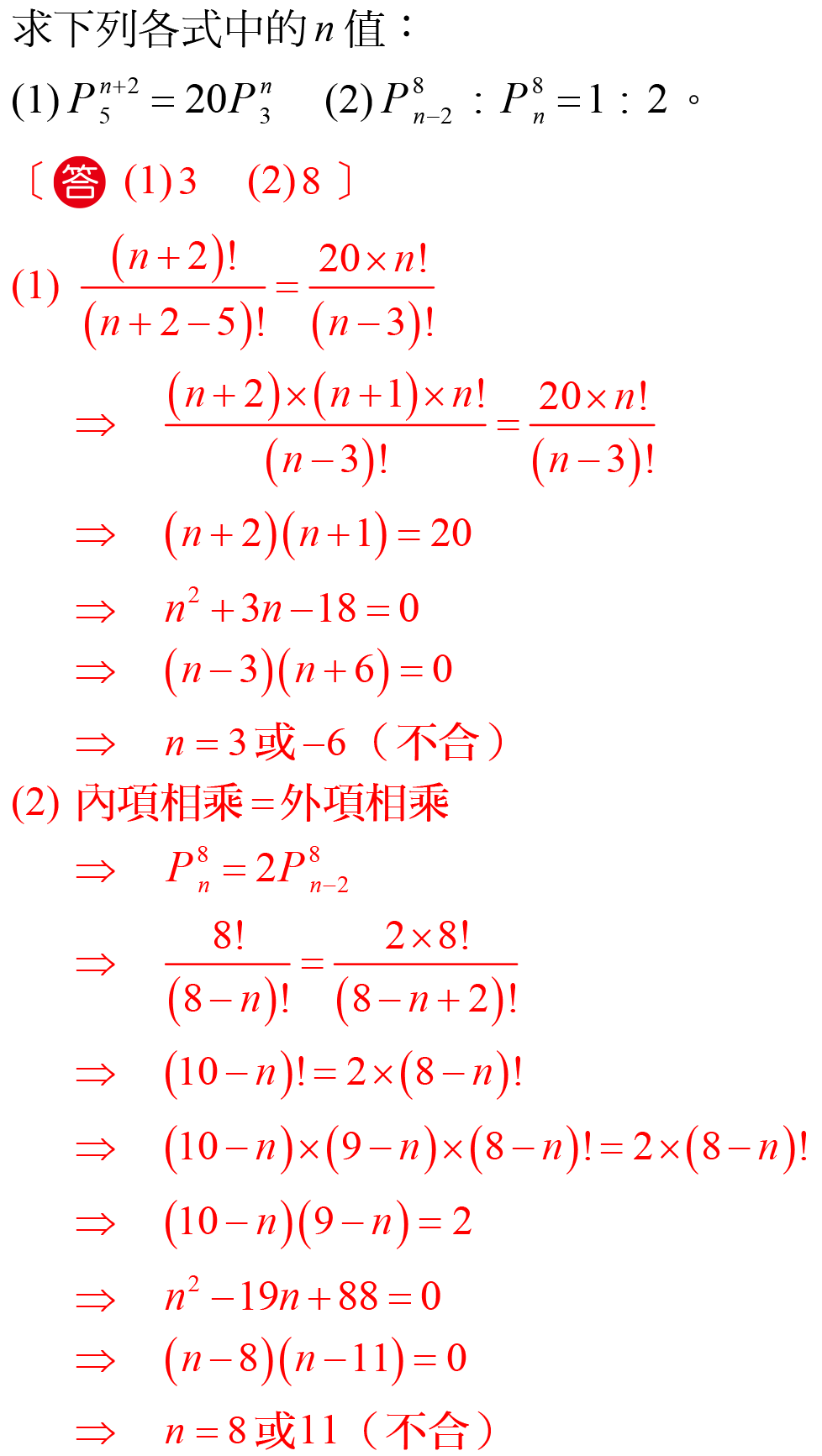 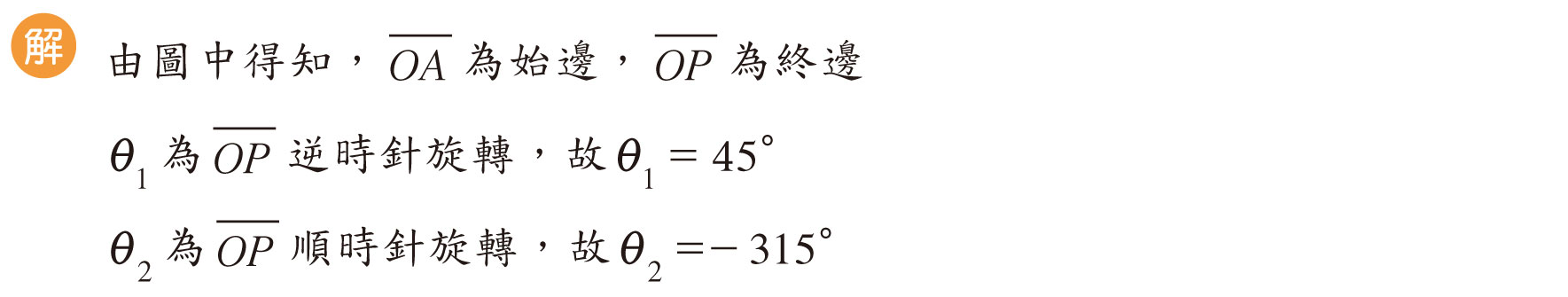 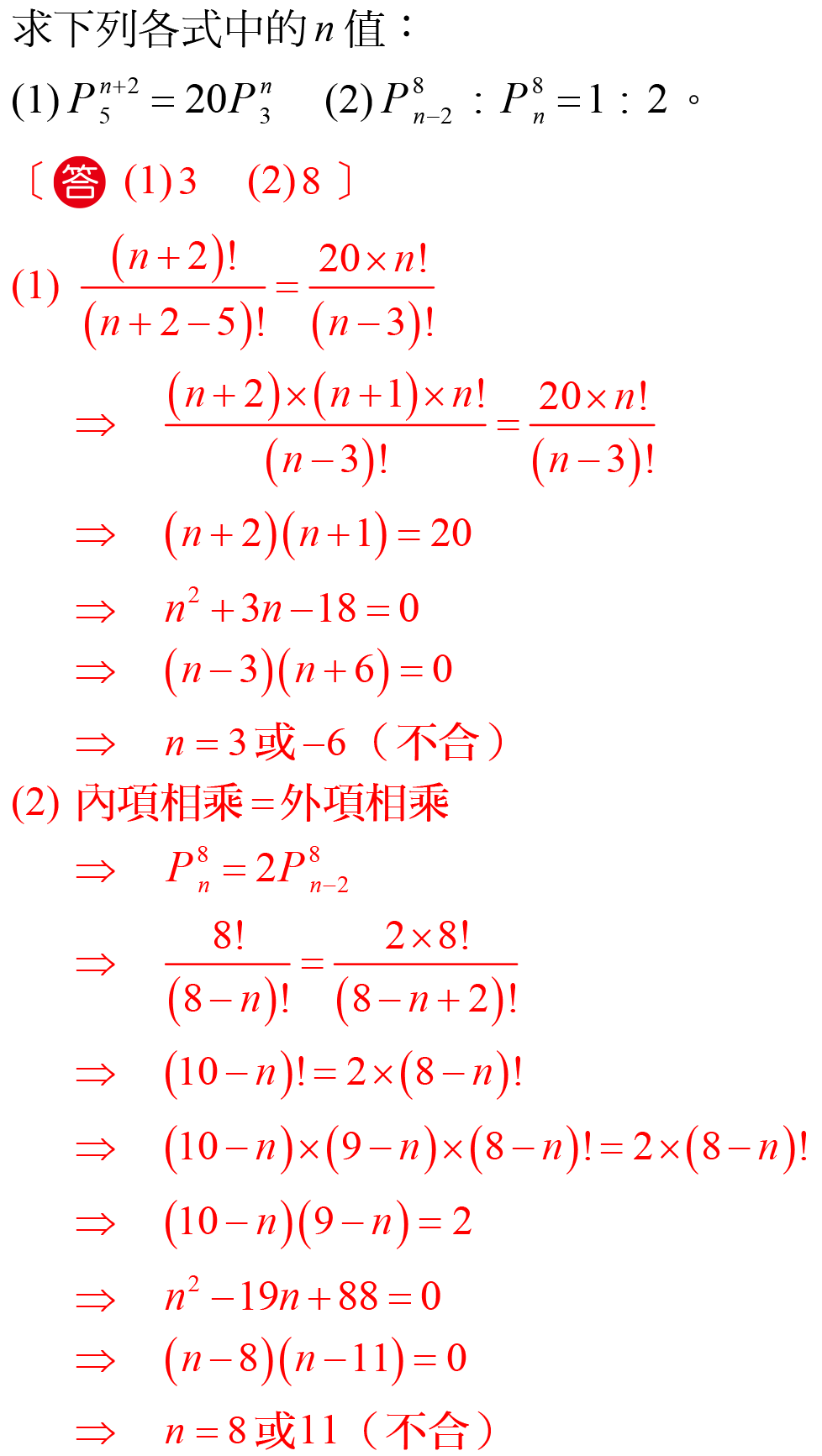 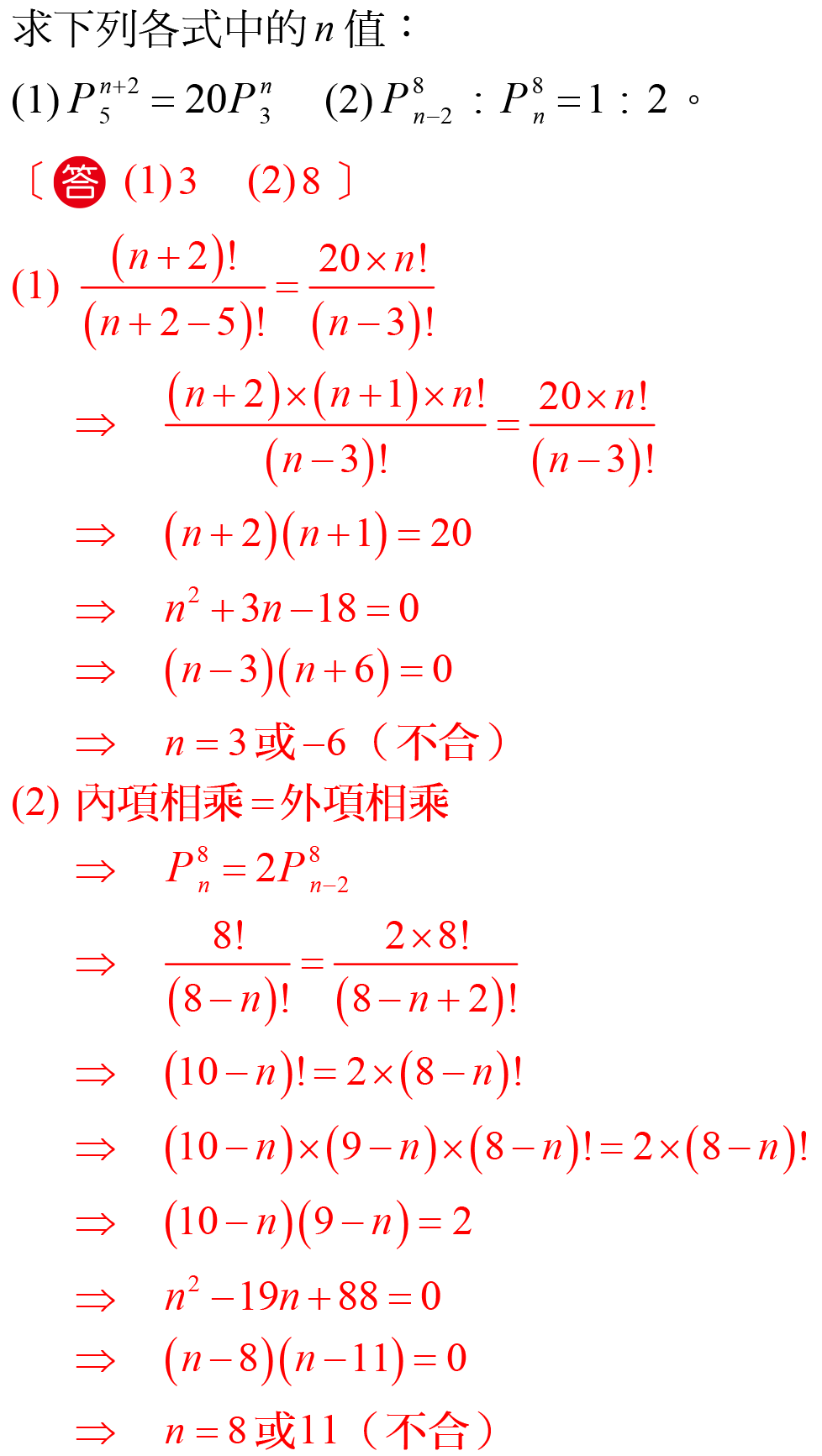 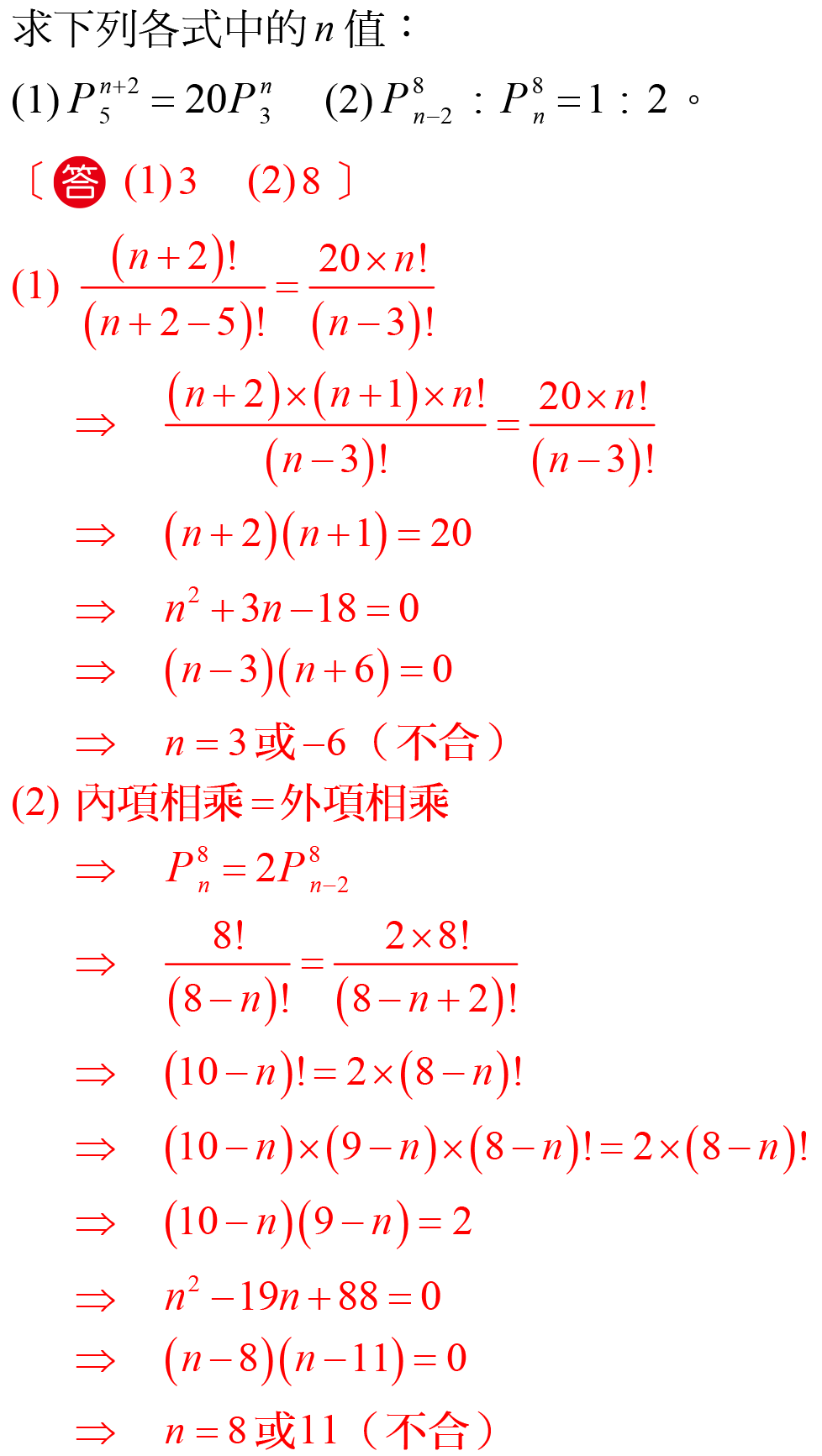 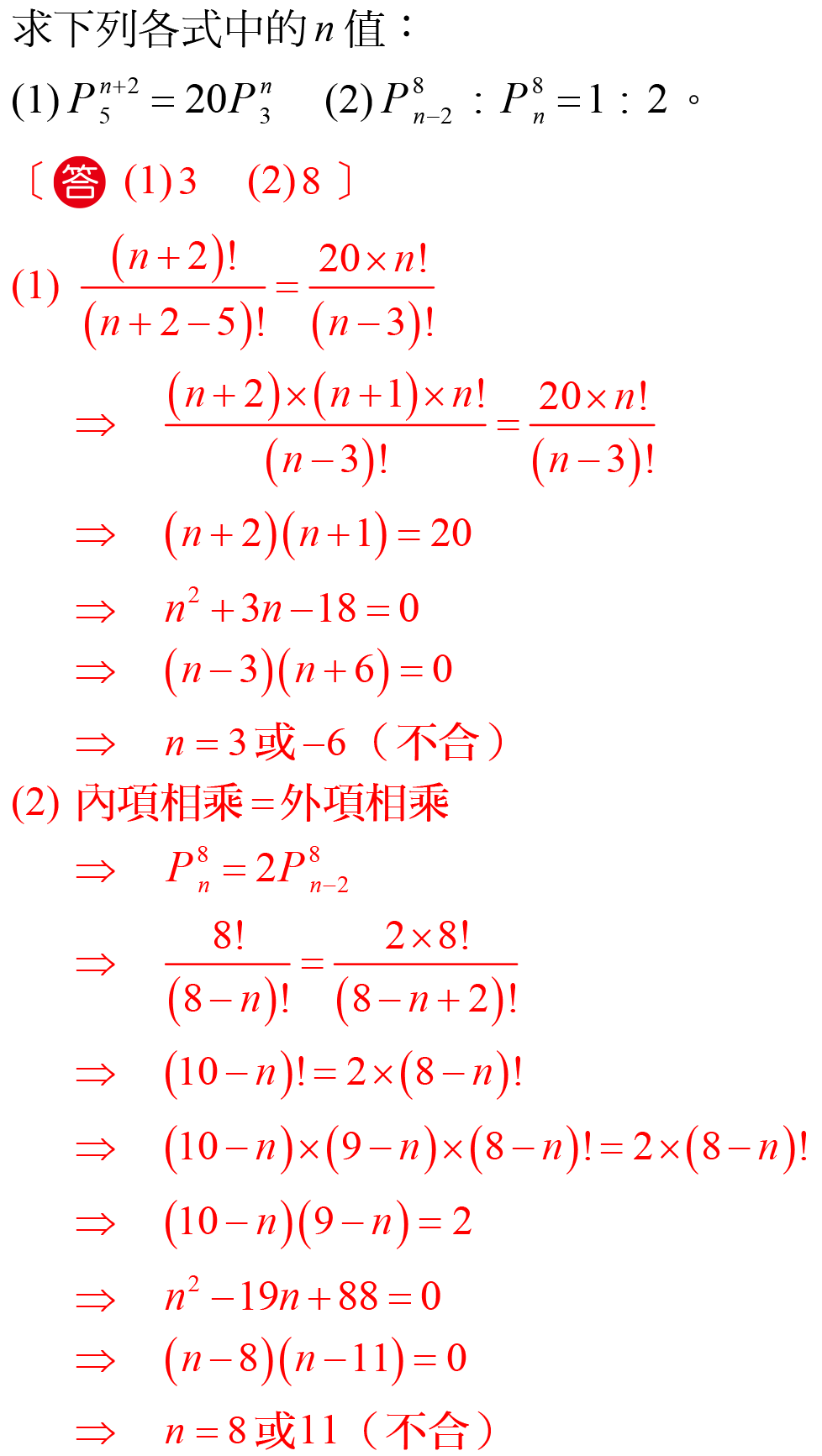 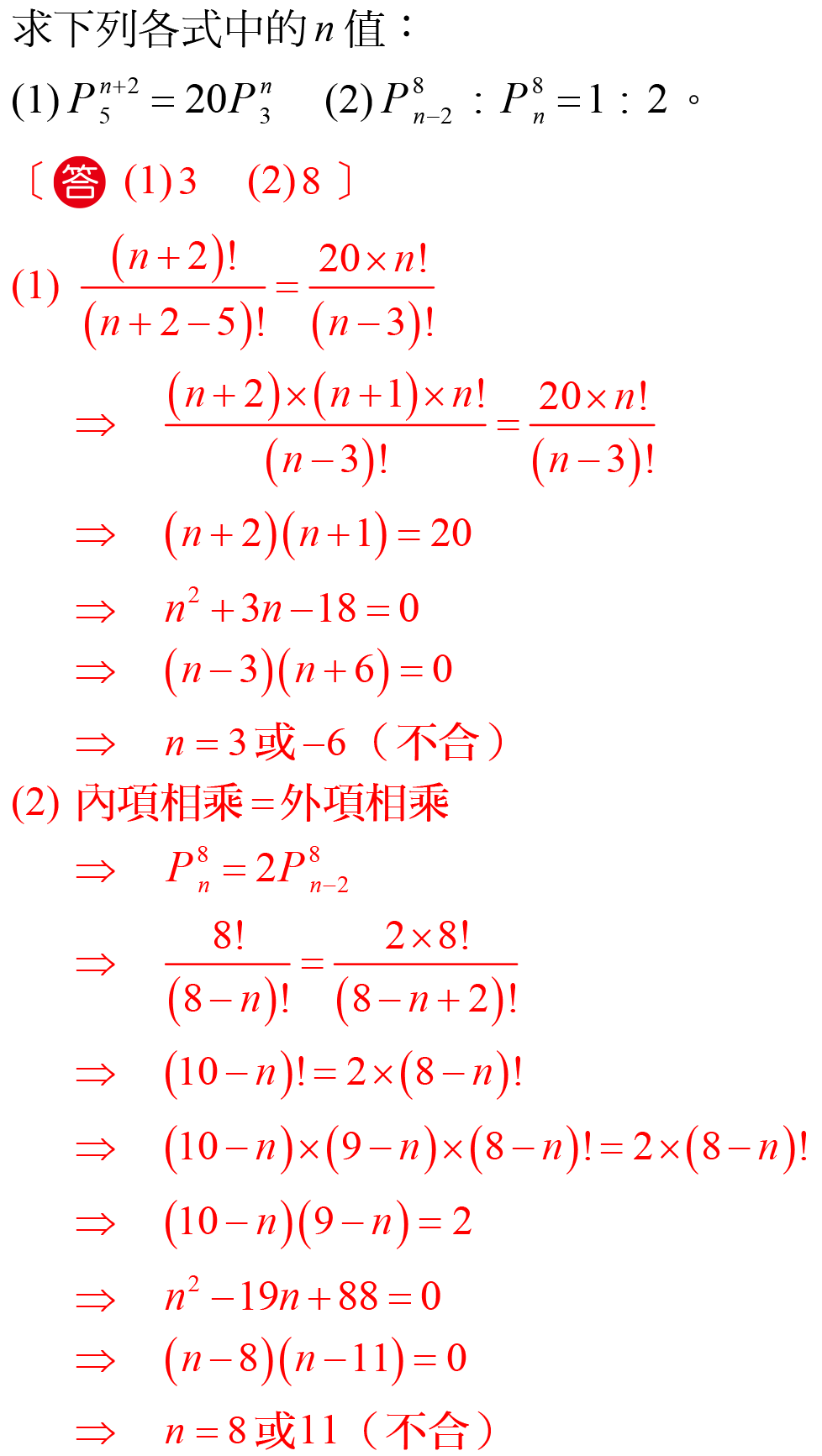 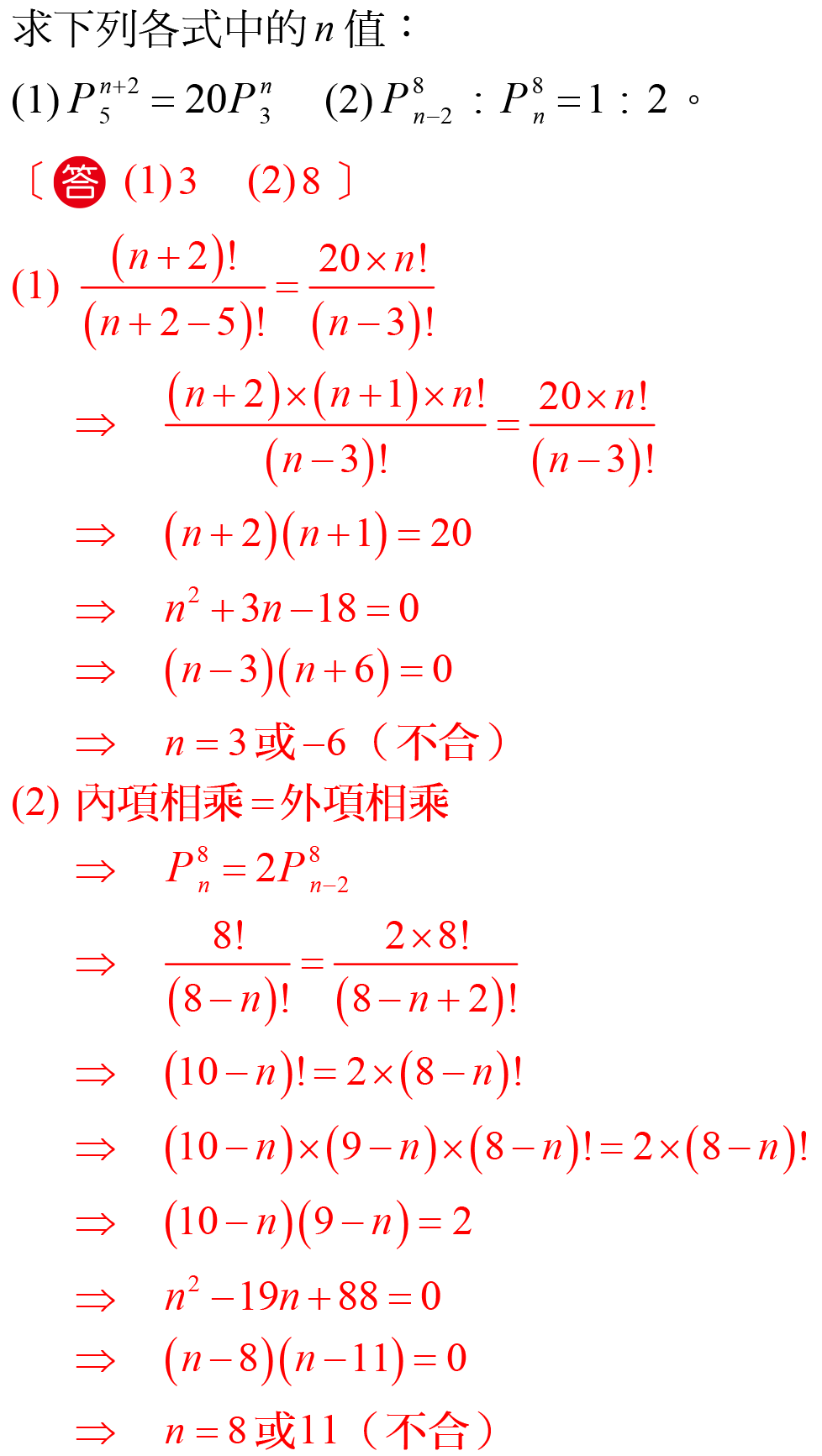 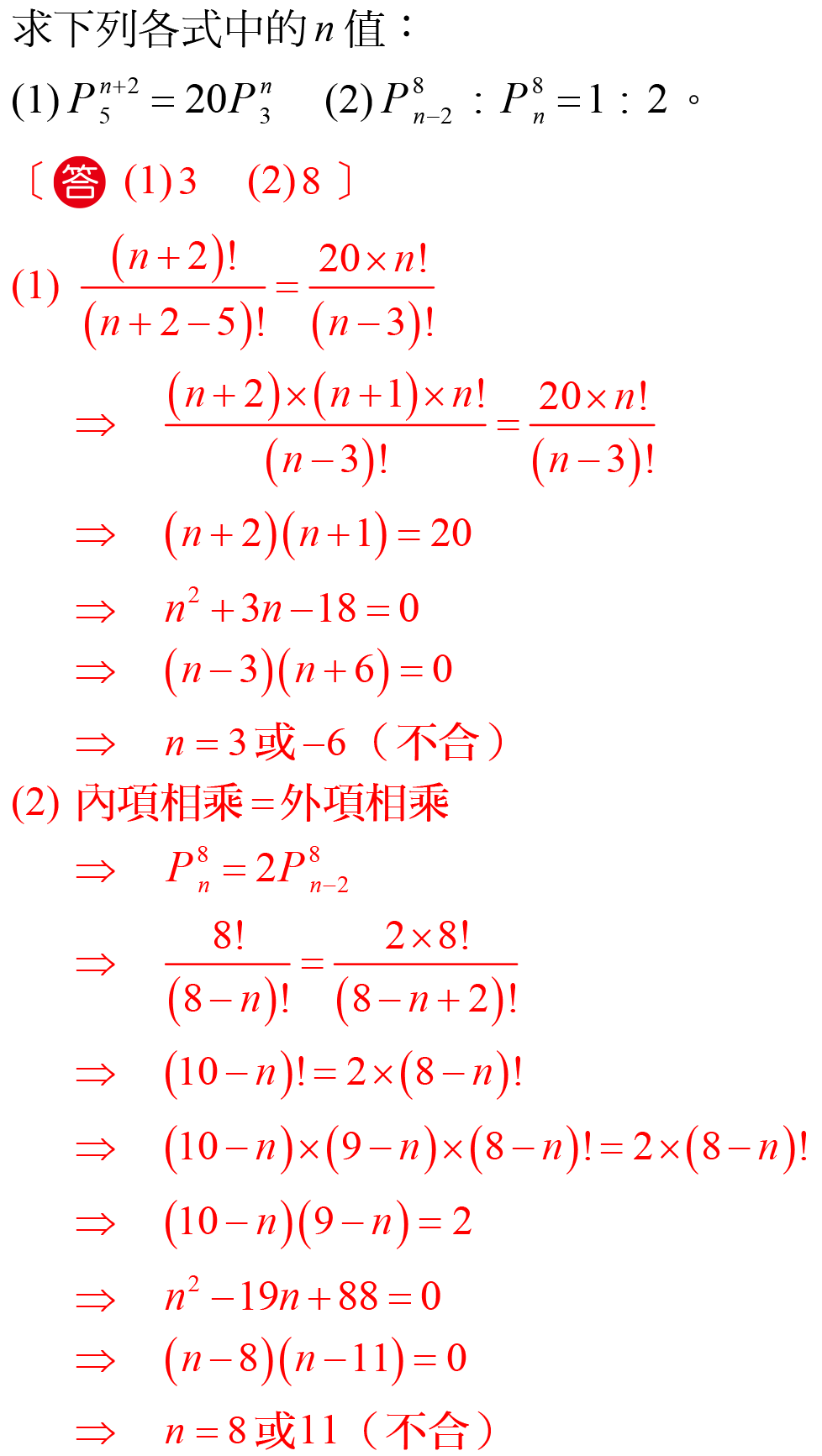 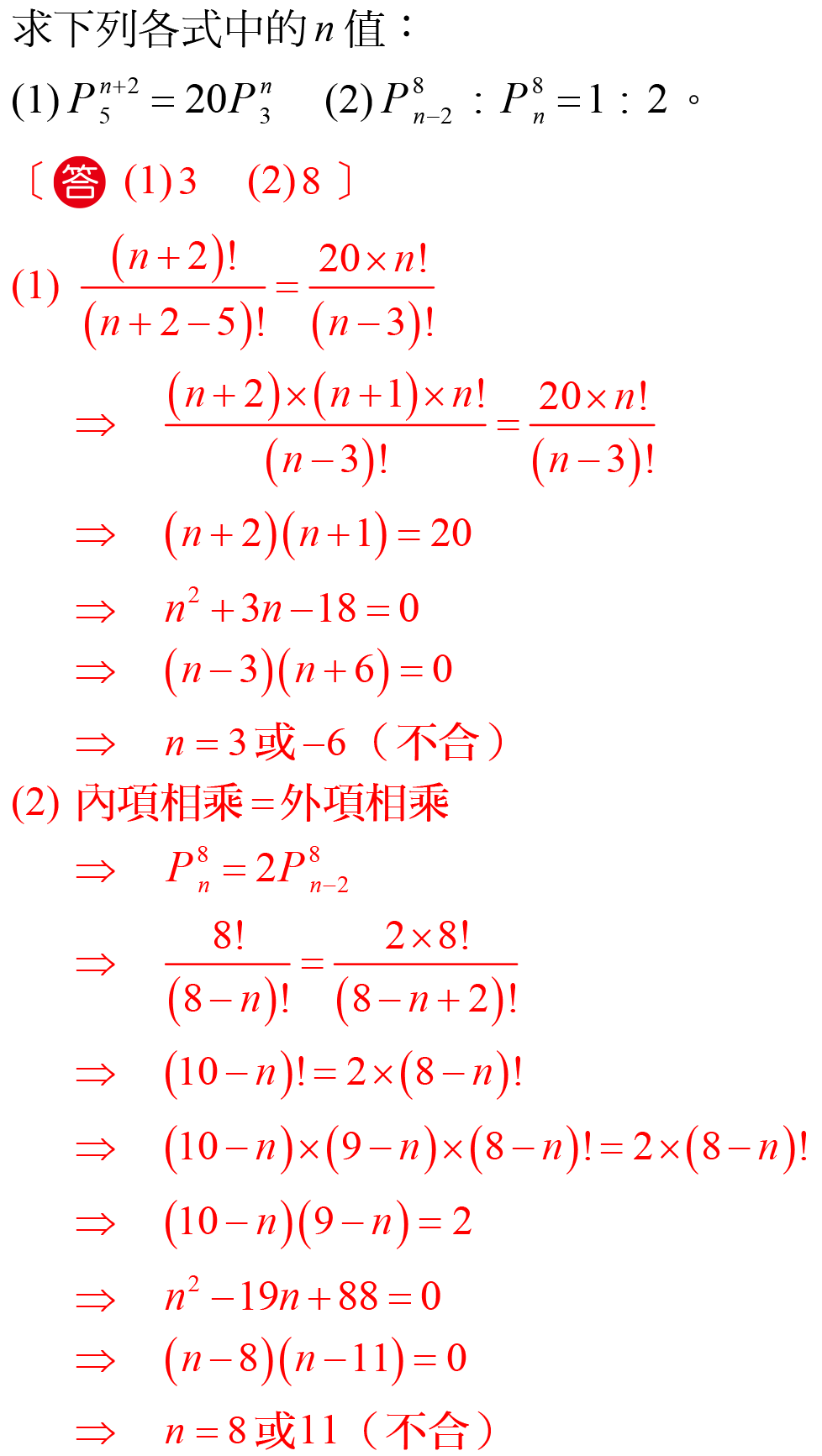 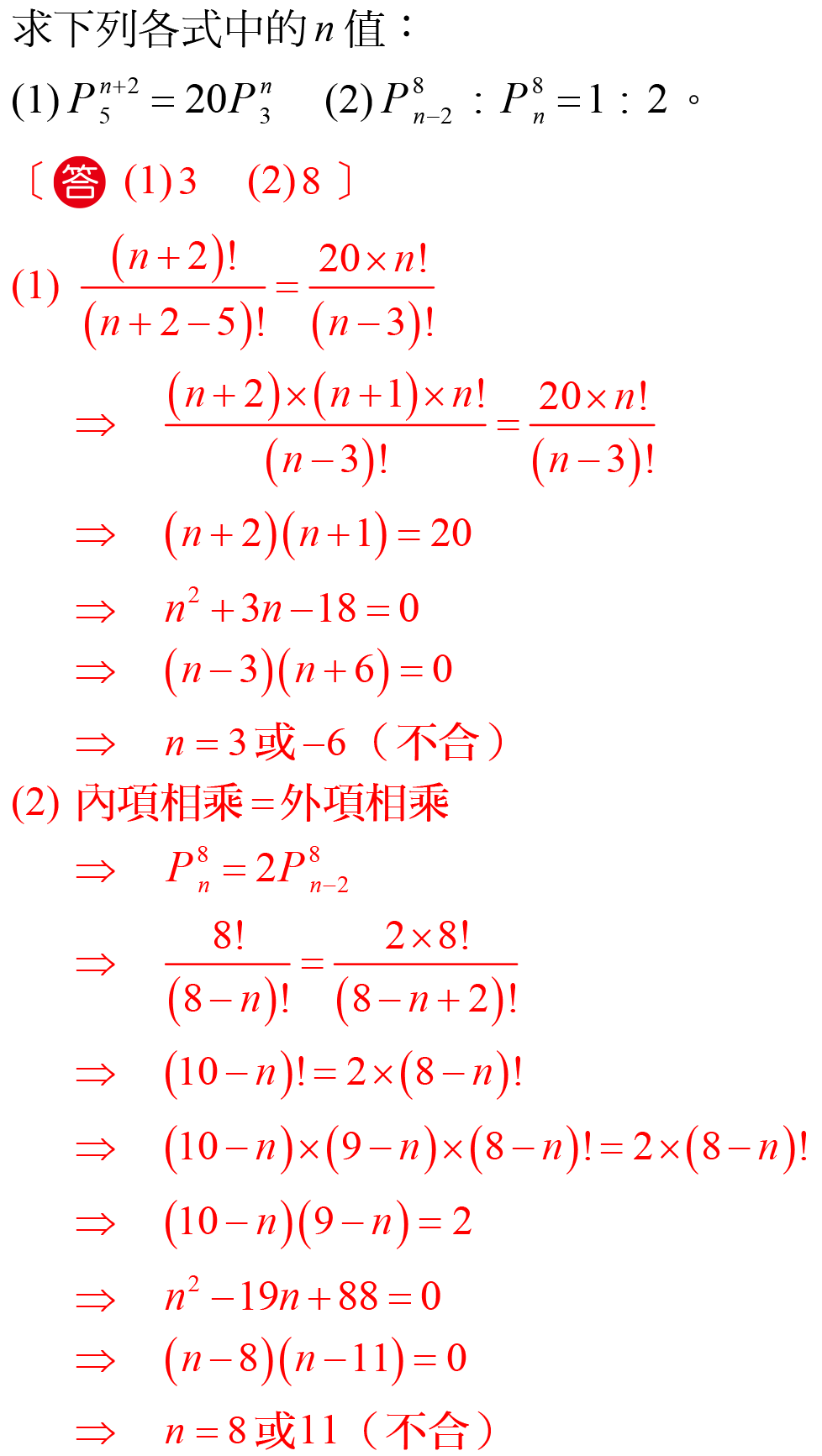 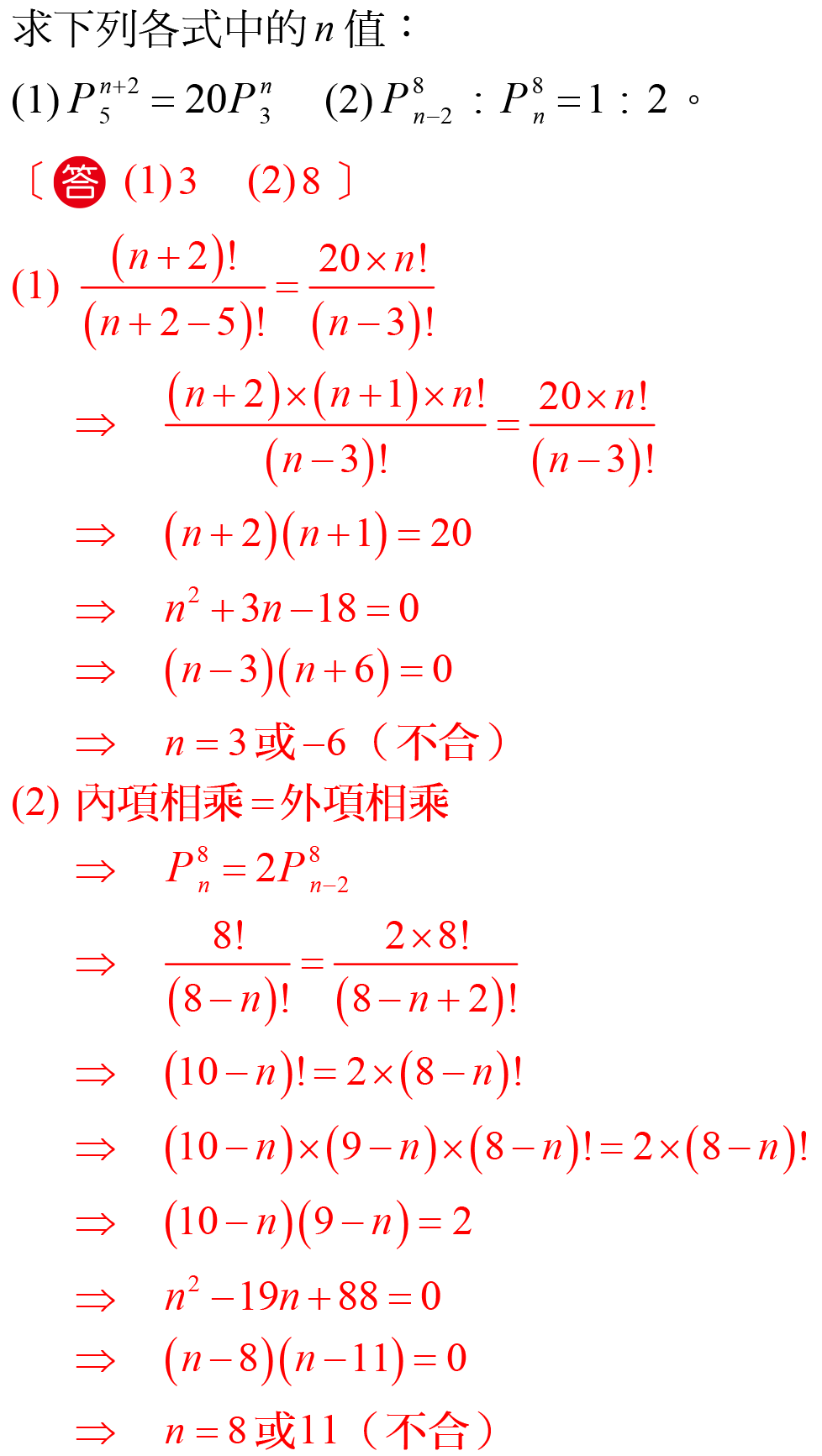 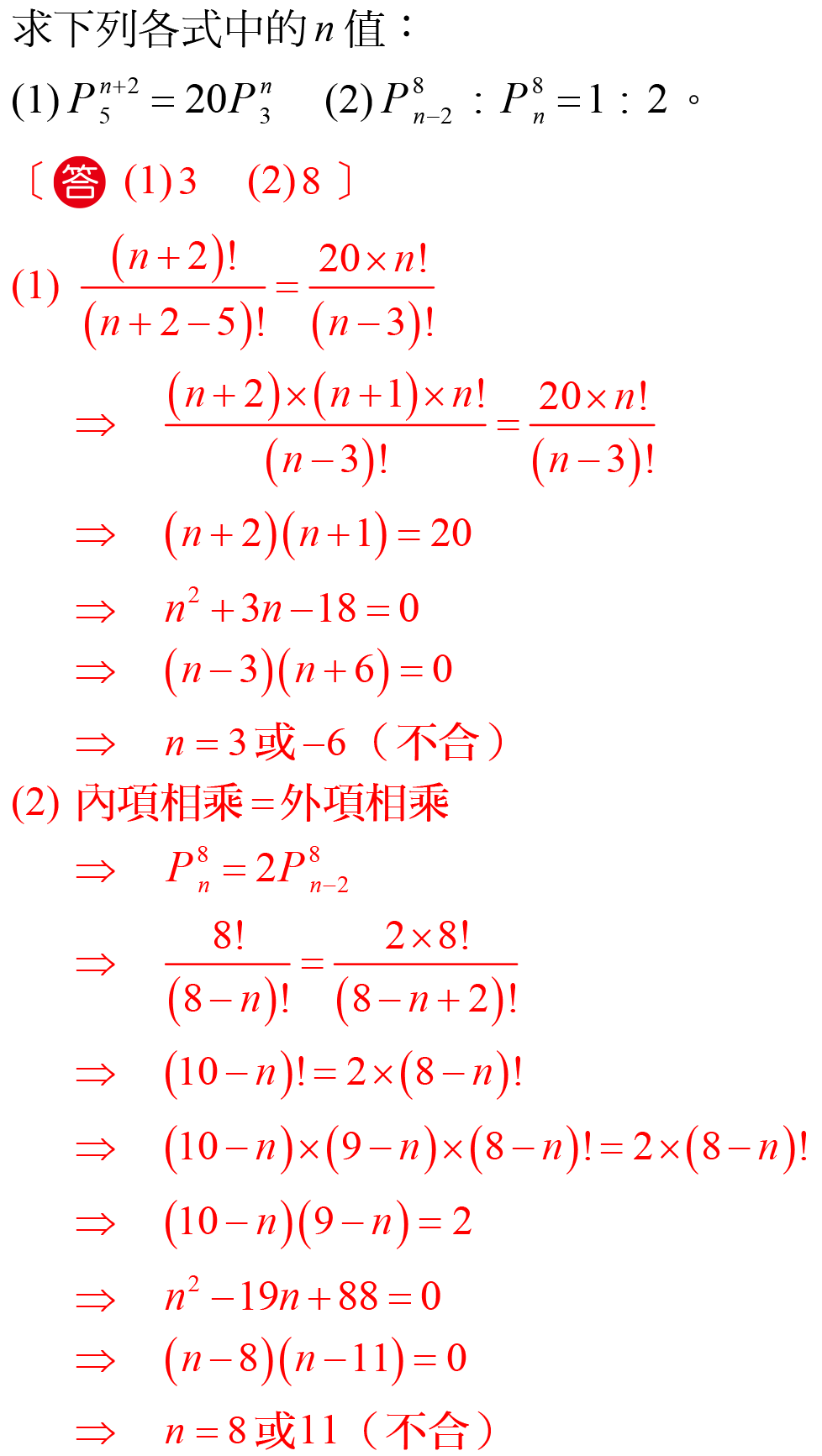 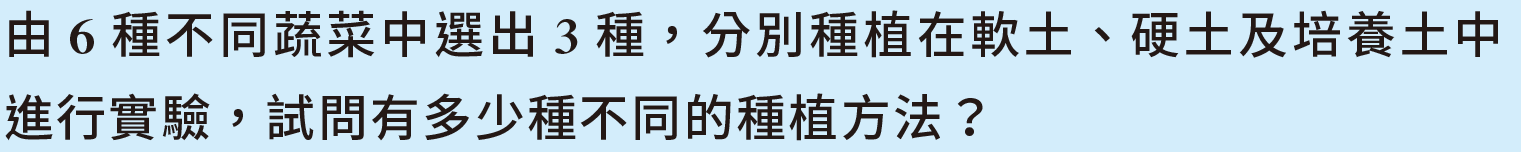 9
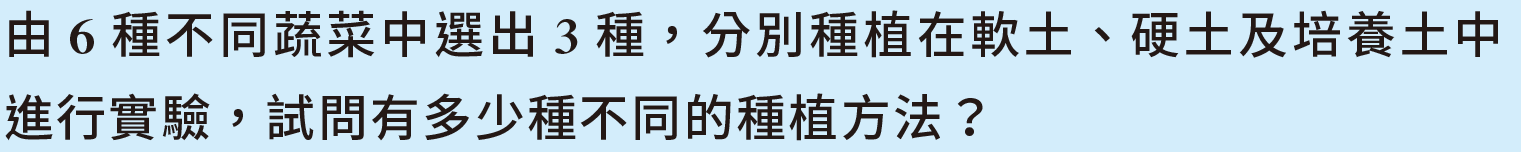 9
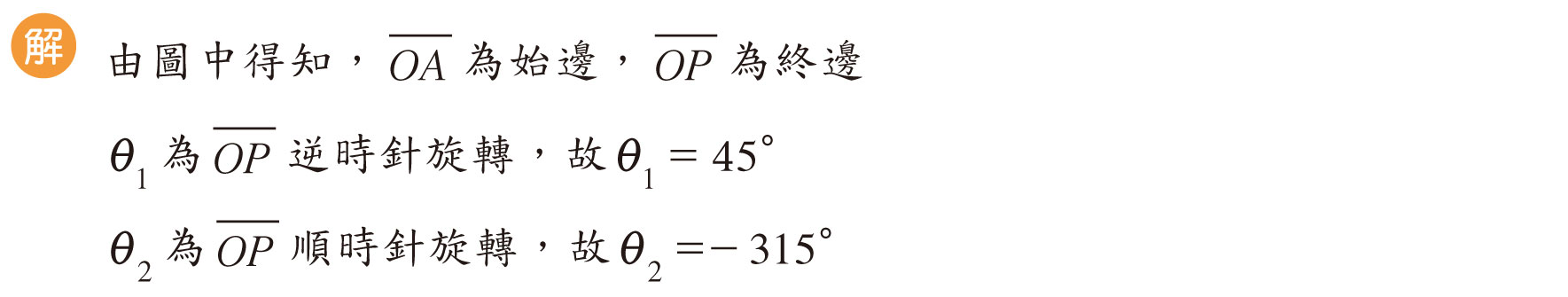 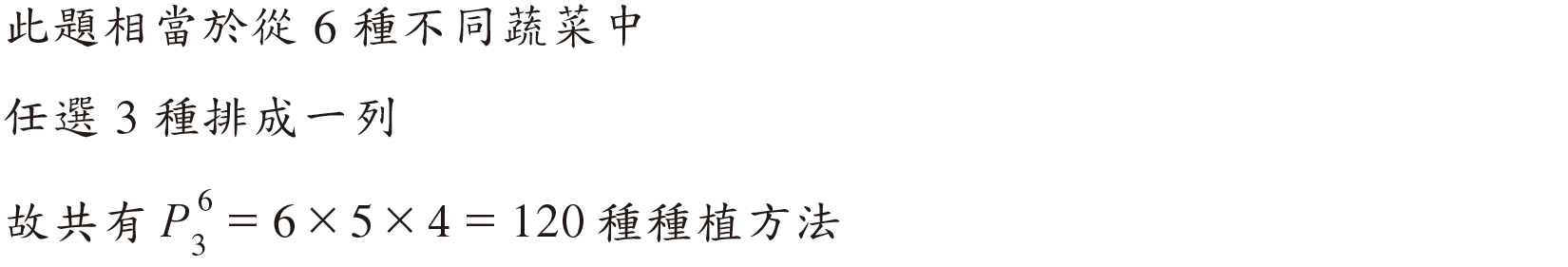 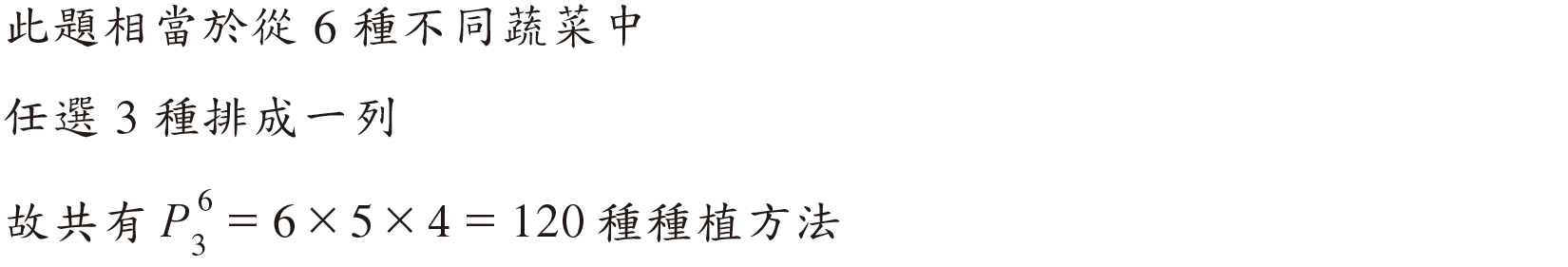 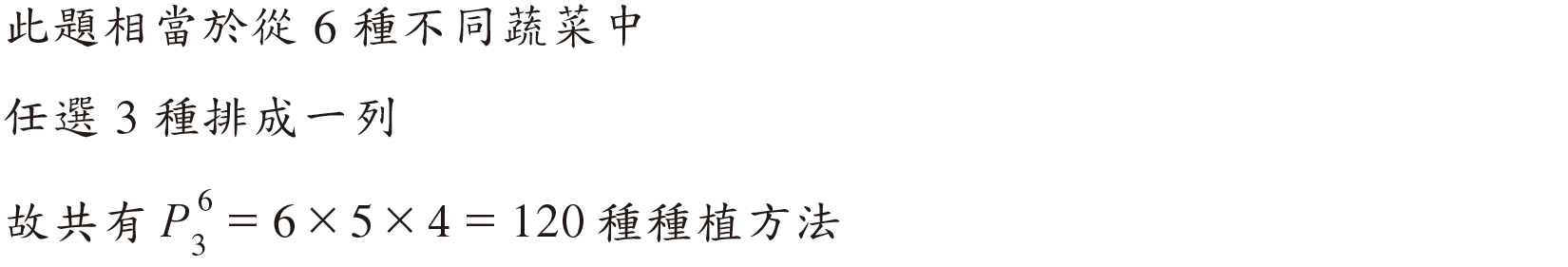 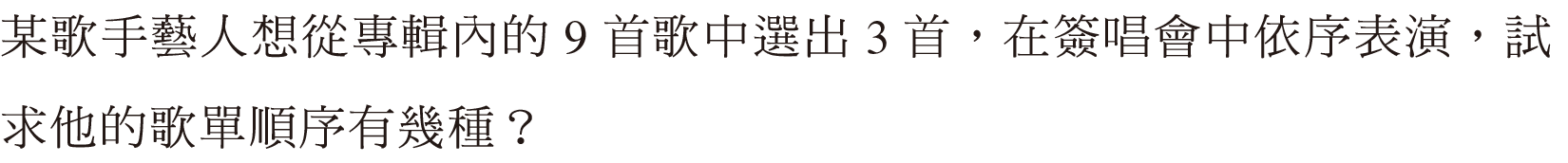 9
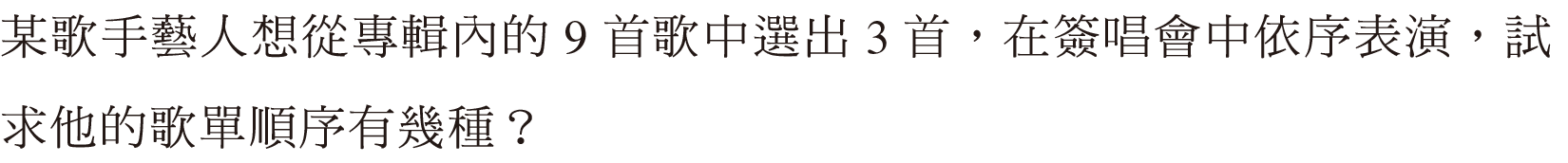 9
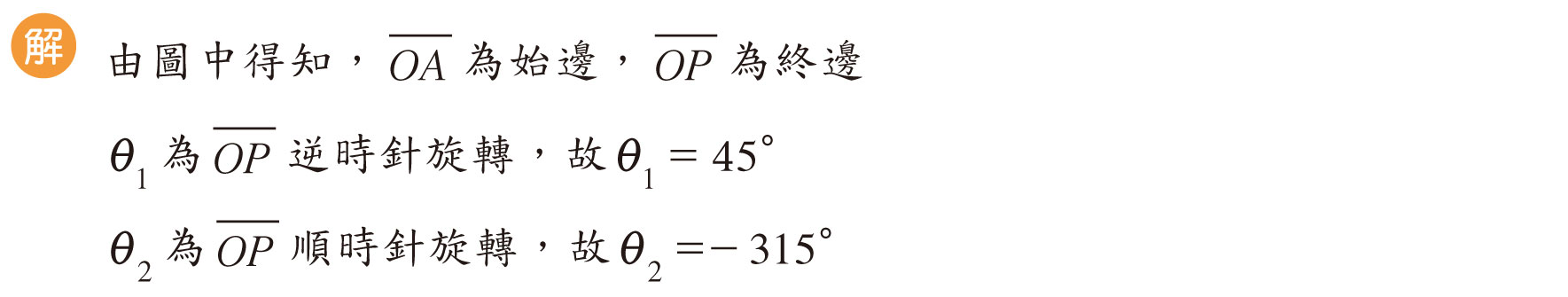 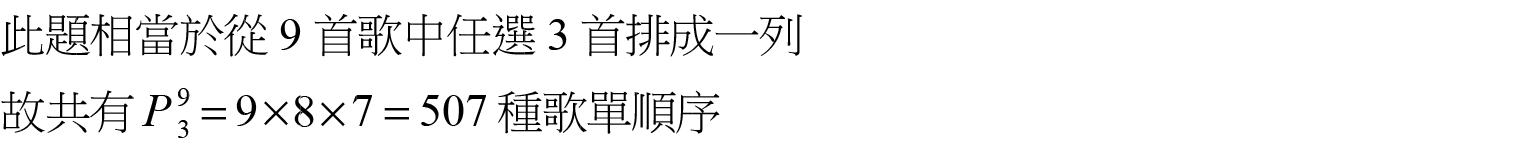 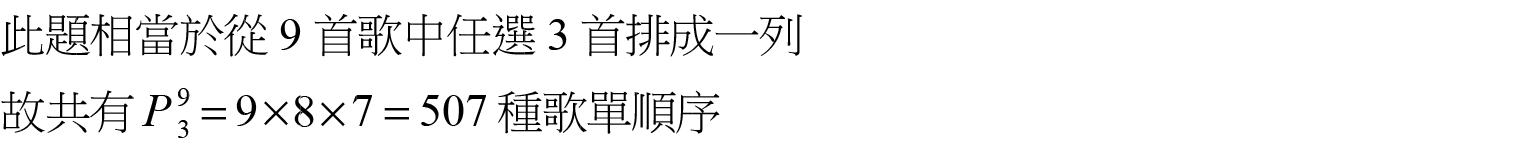 =504
11
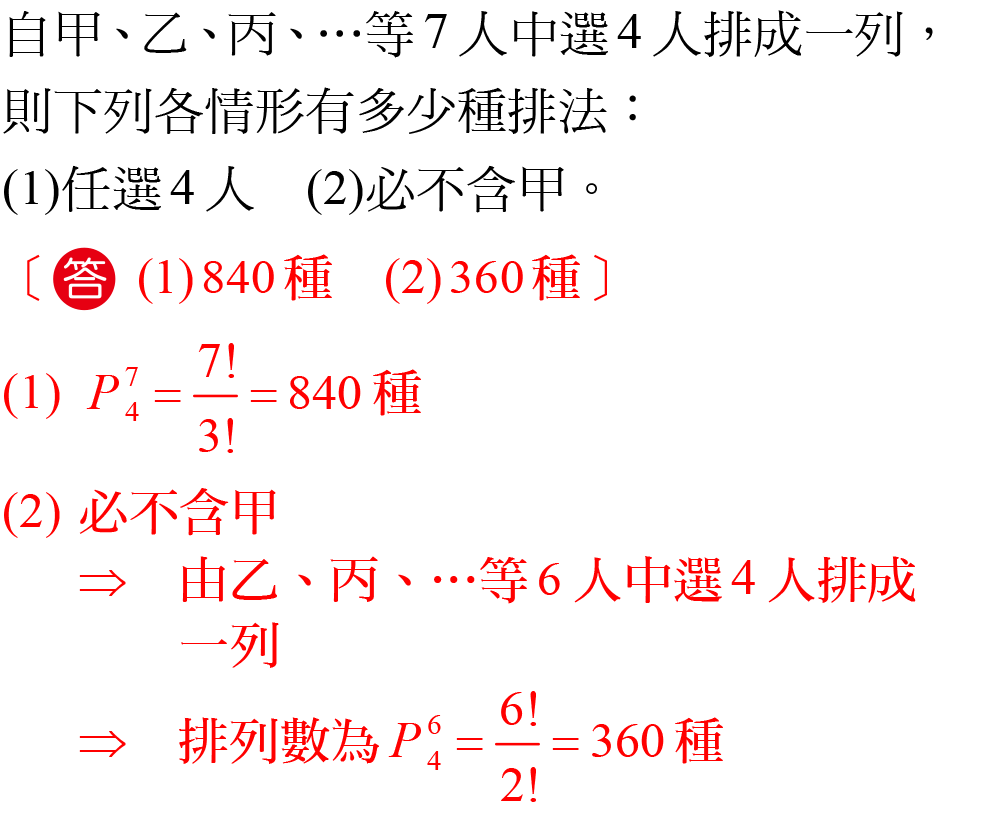 11
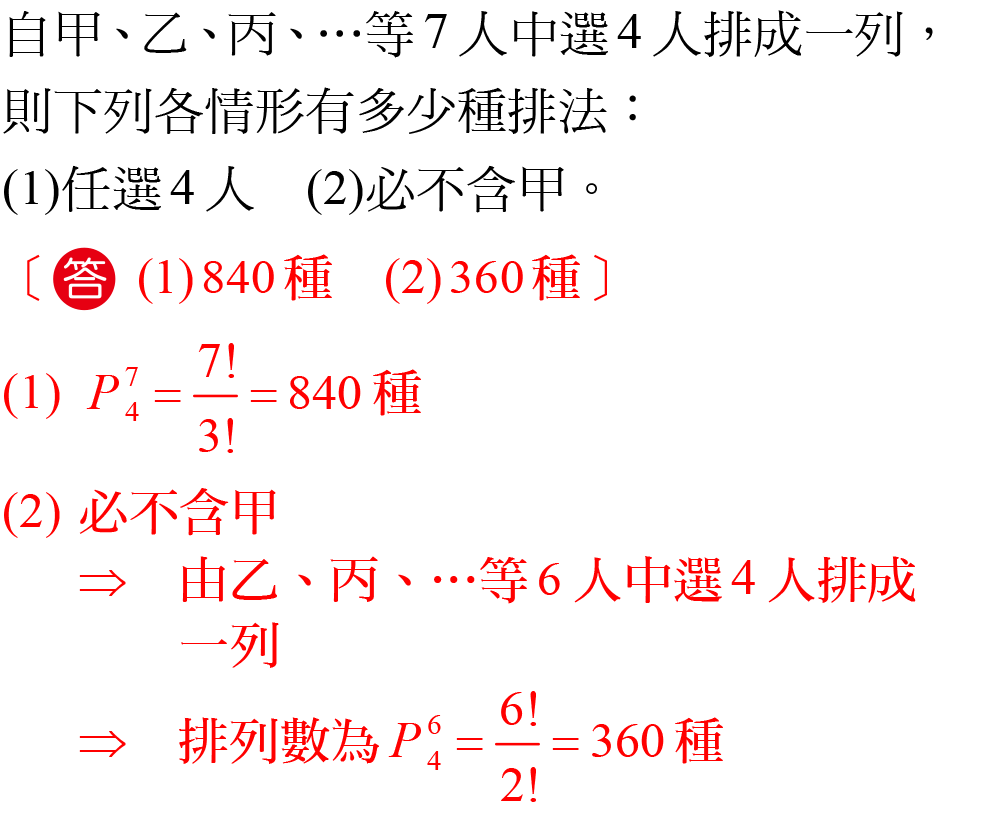 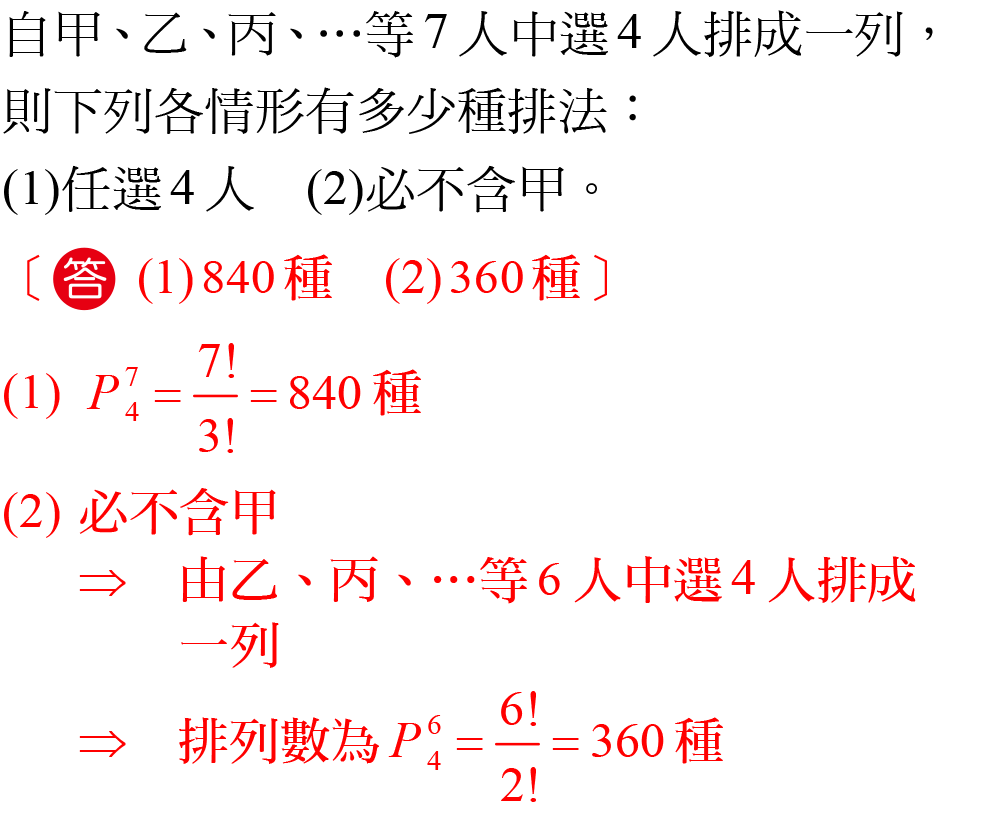 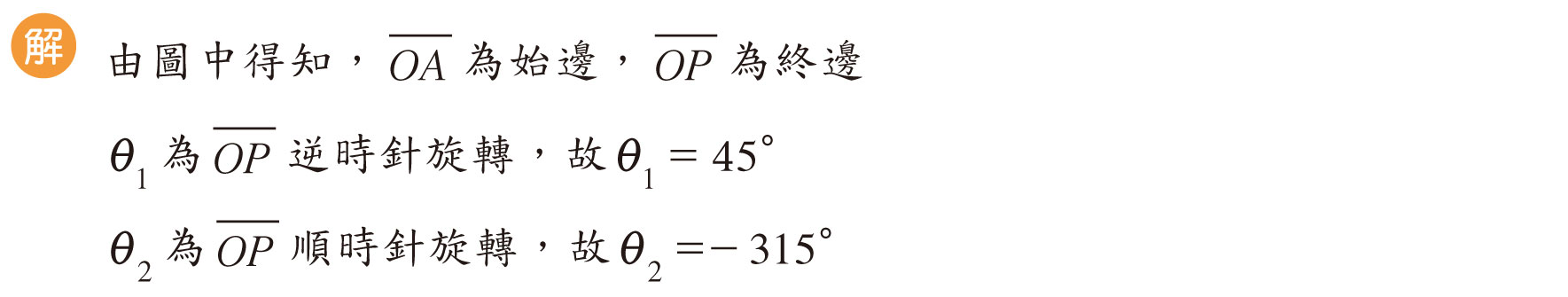 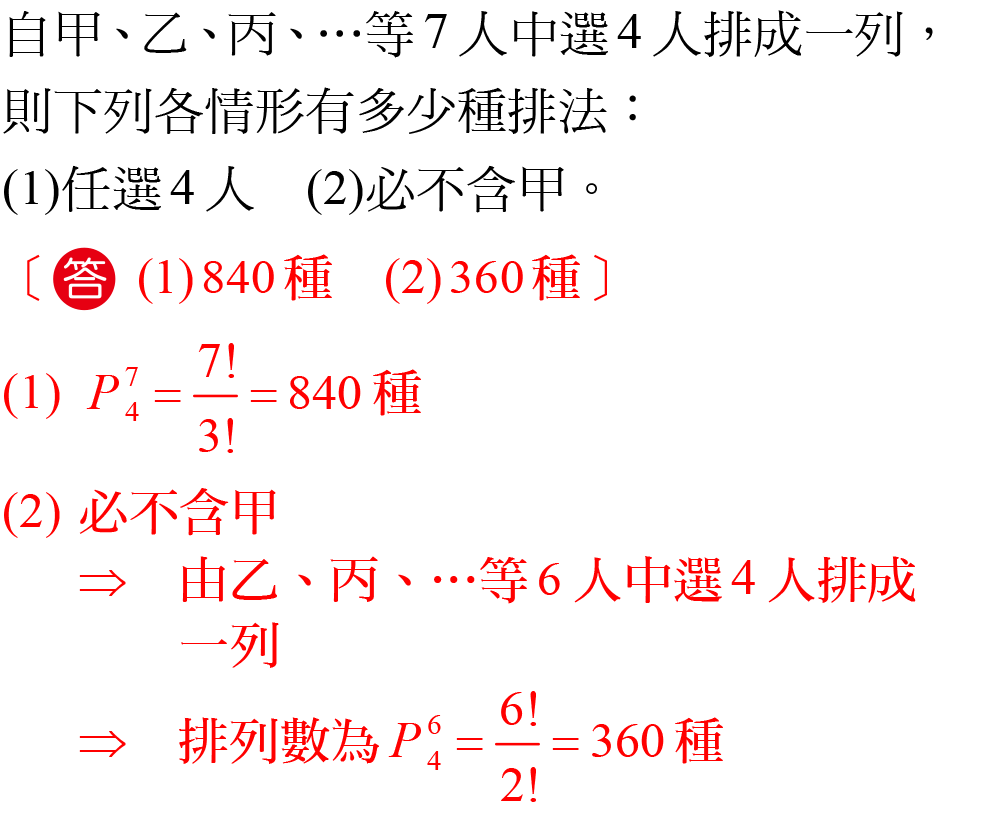 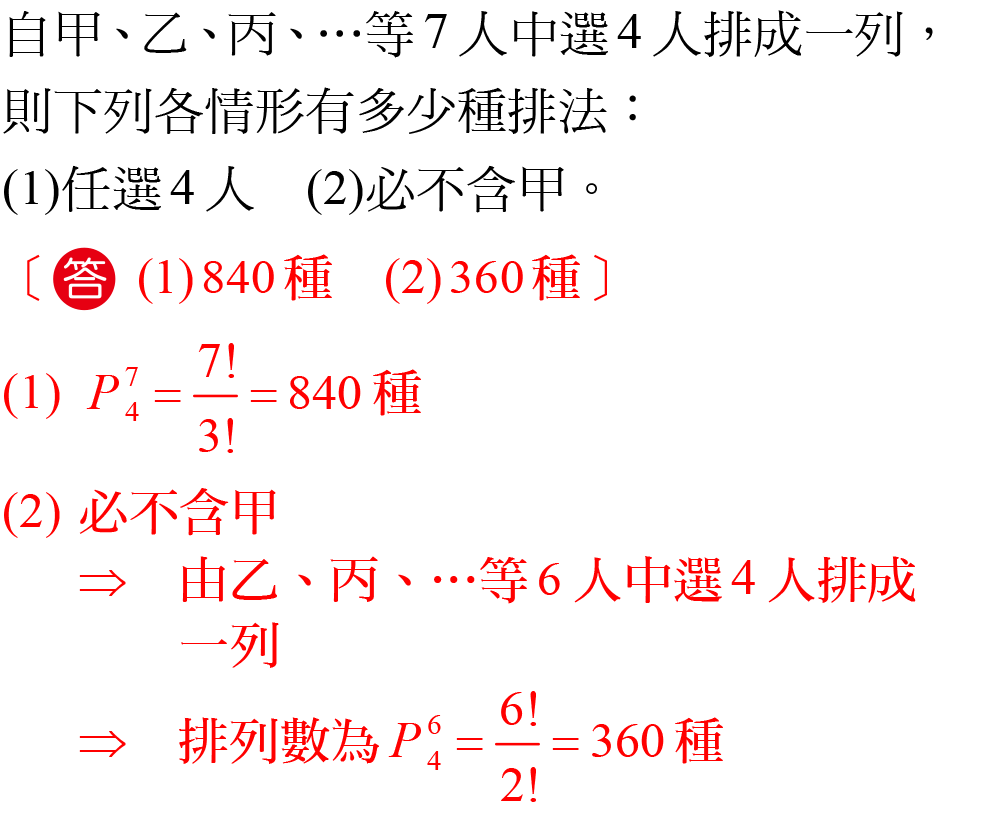 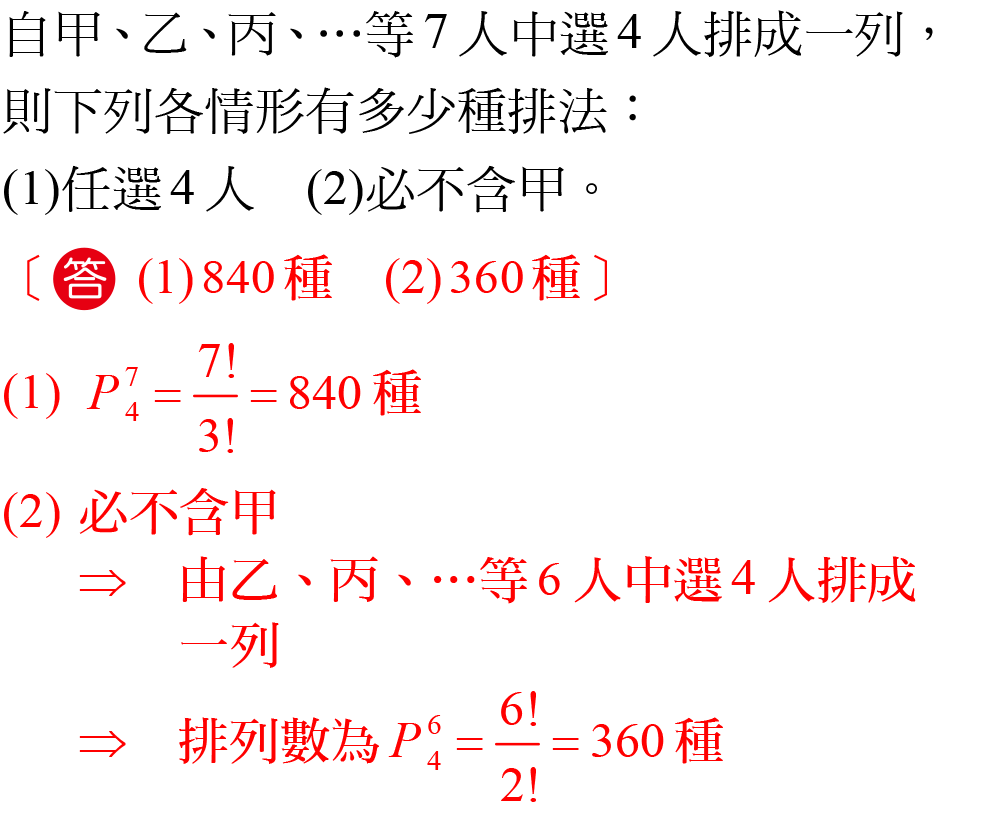 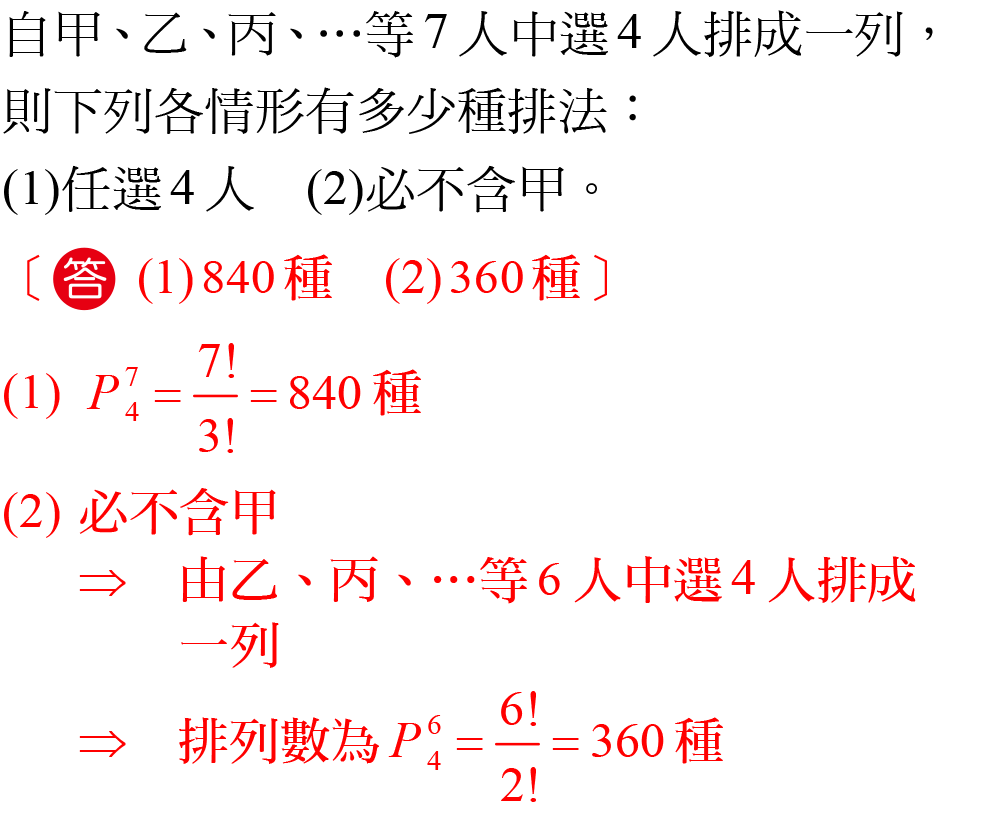 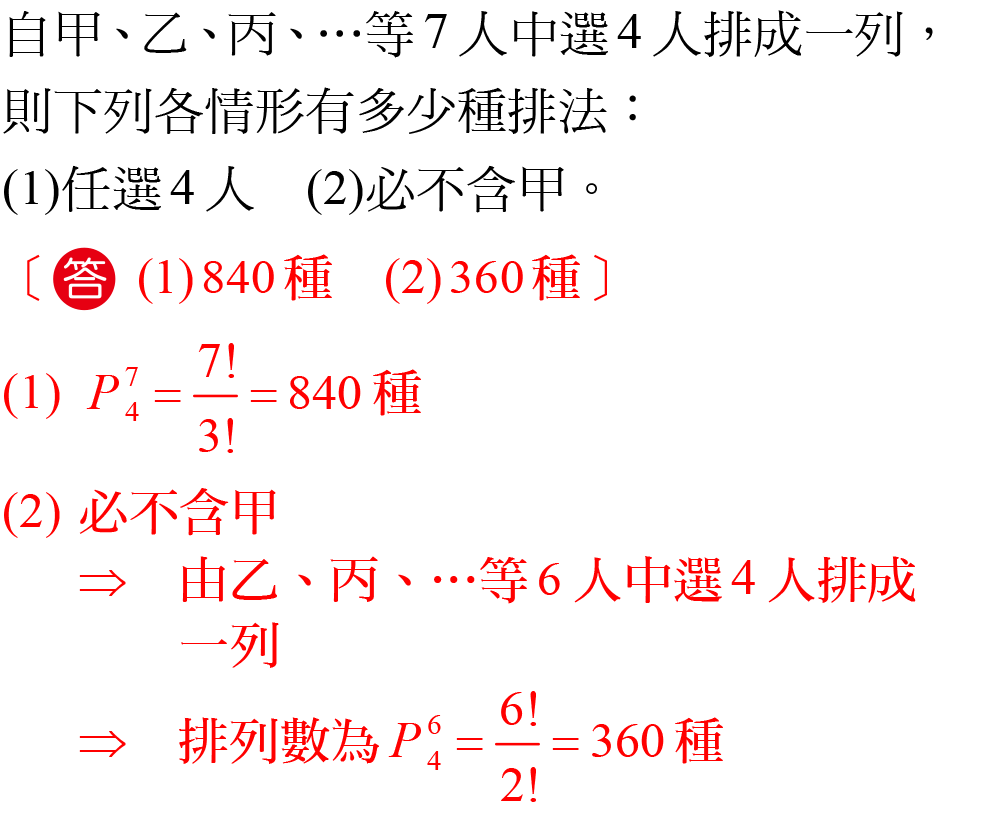 11
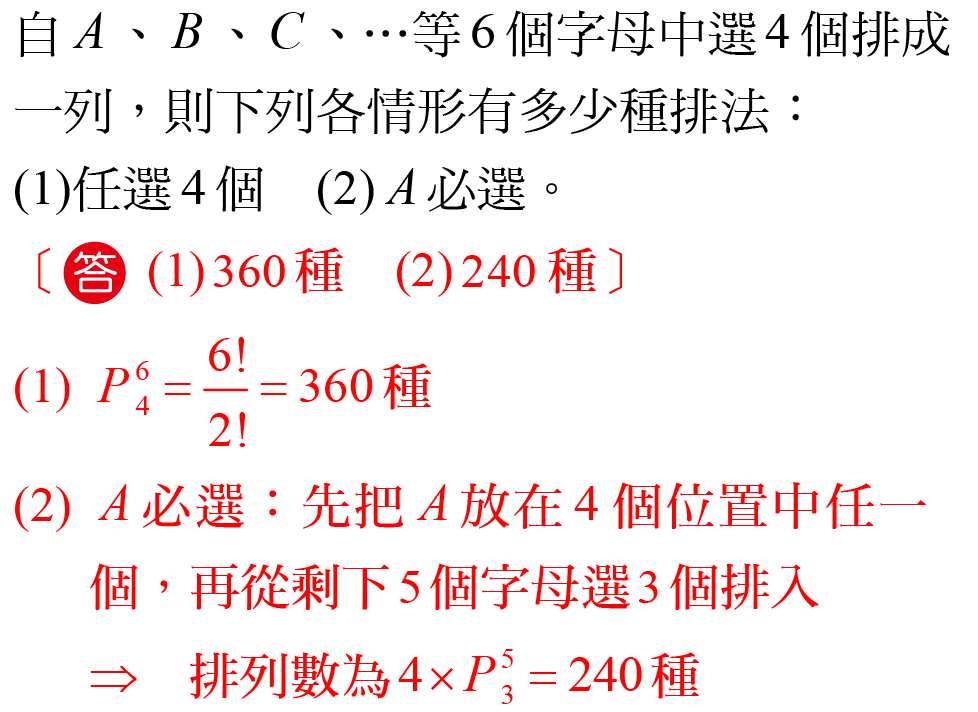 11
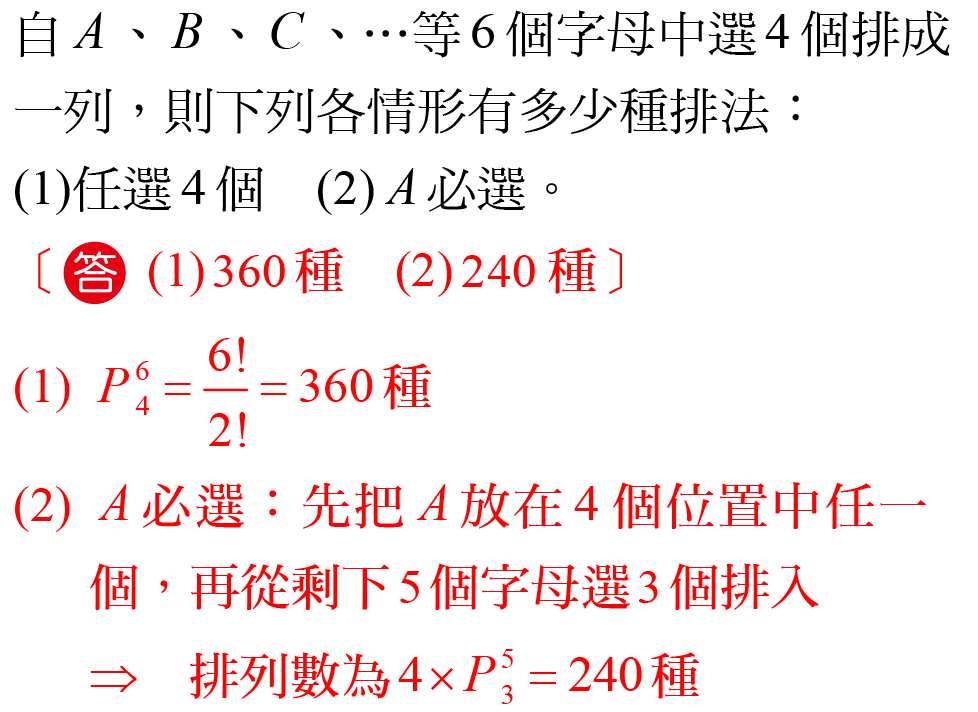 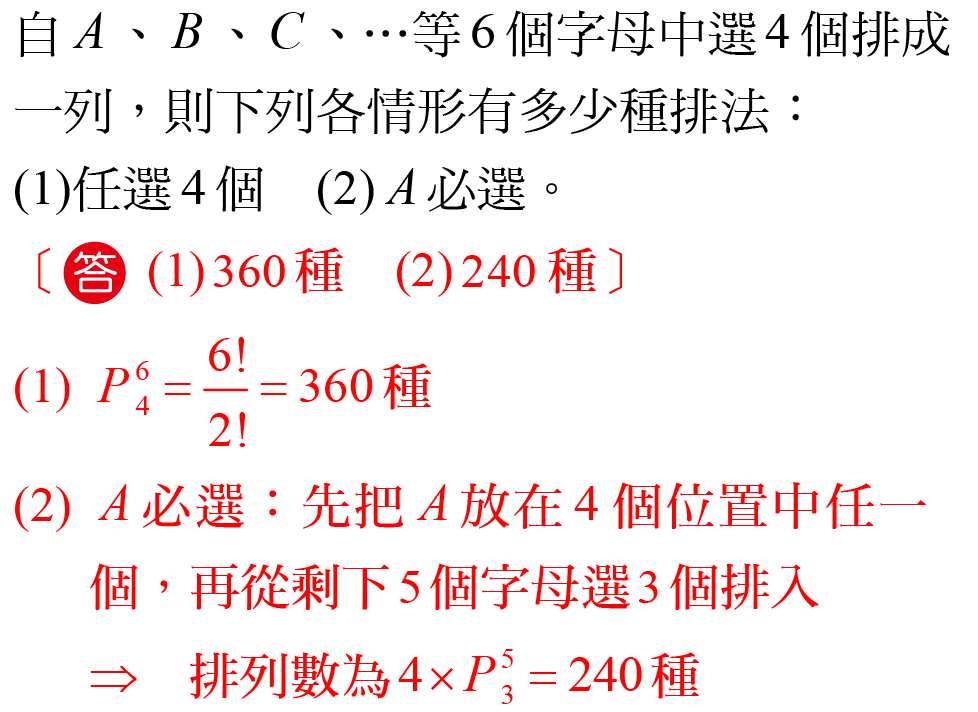 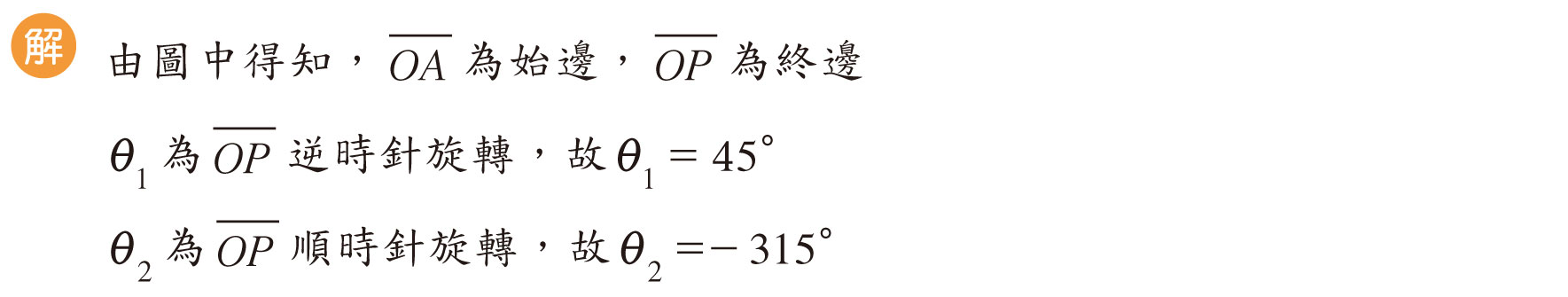 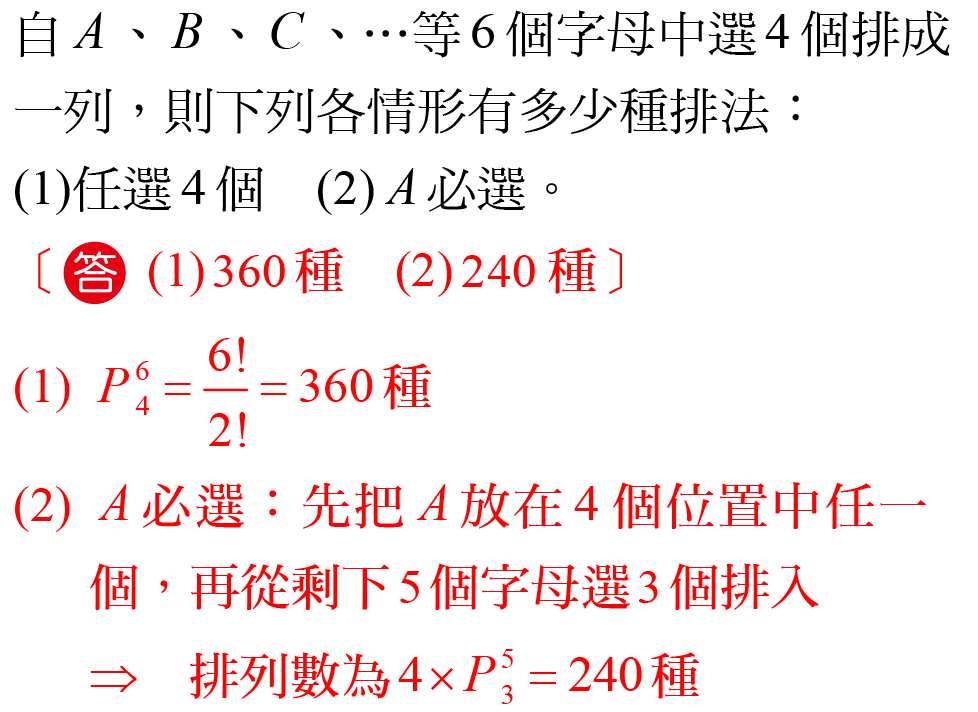 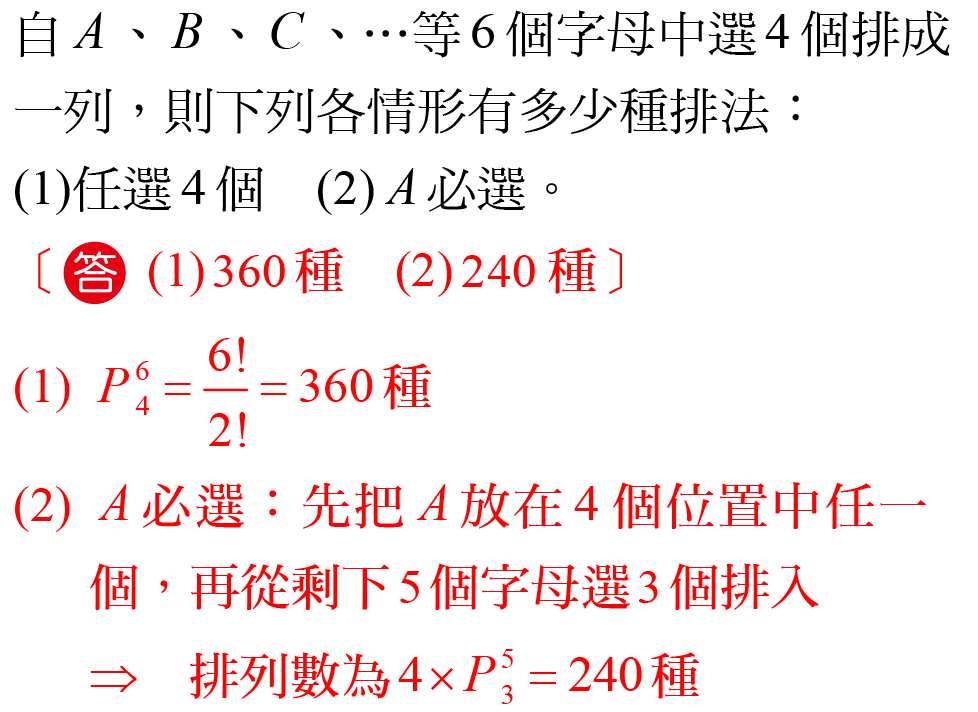 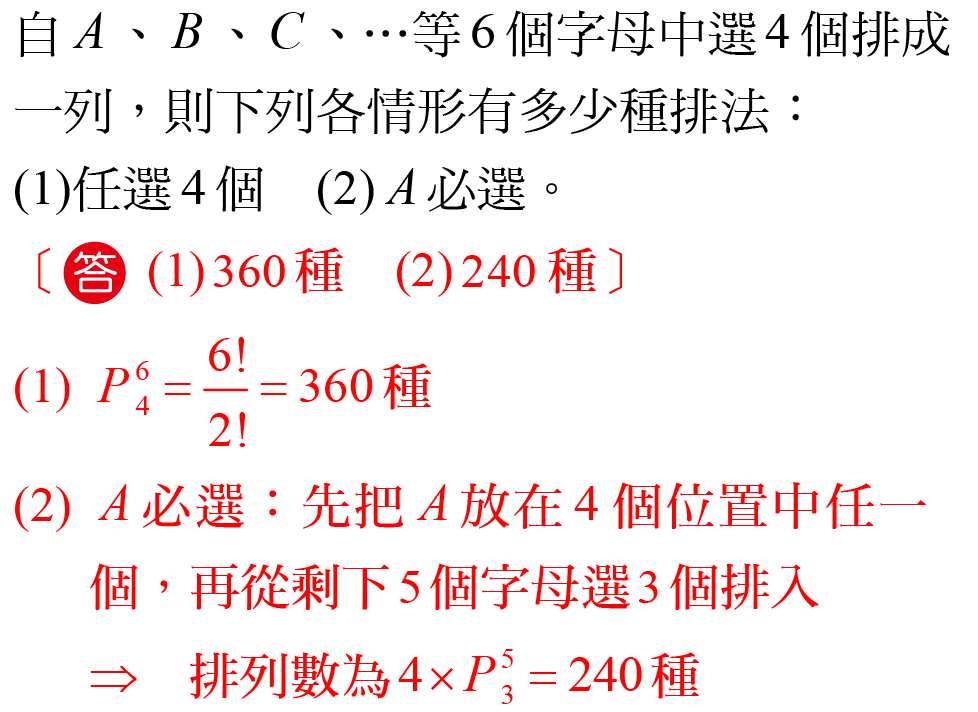 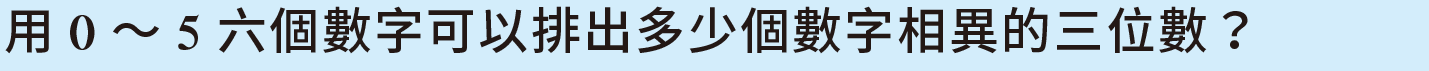 10
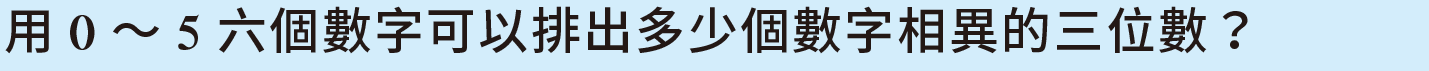 10
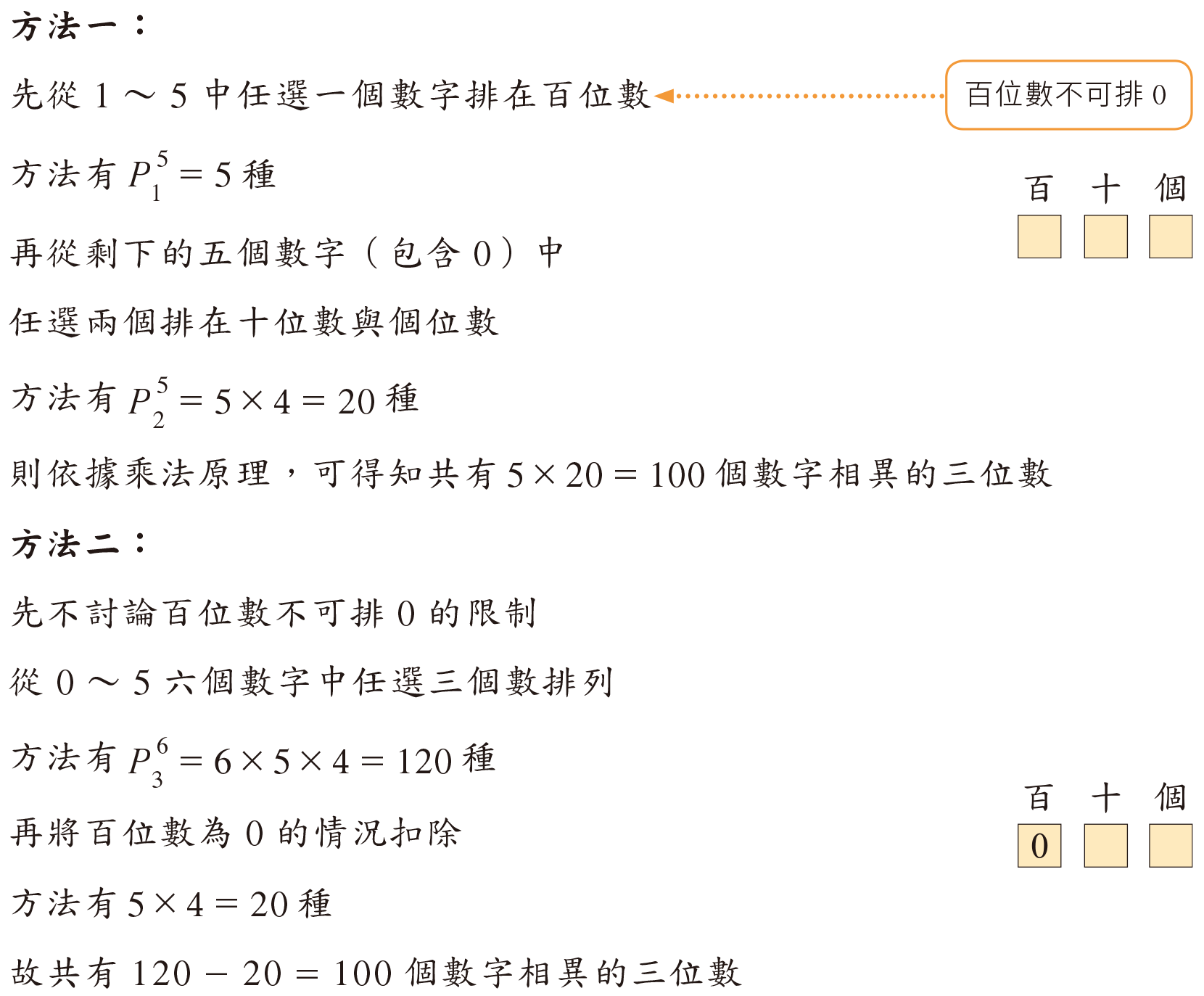 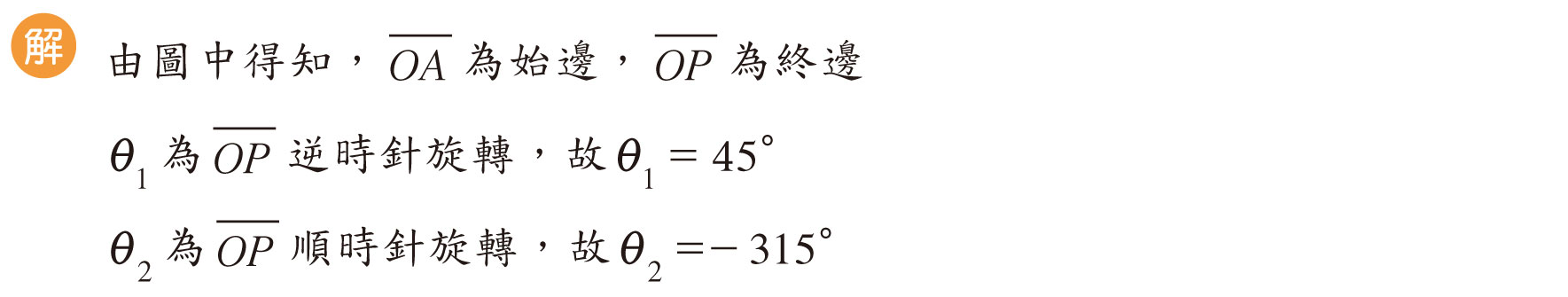 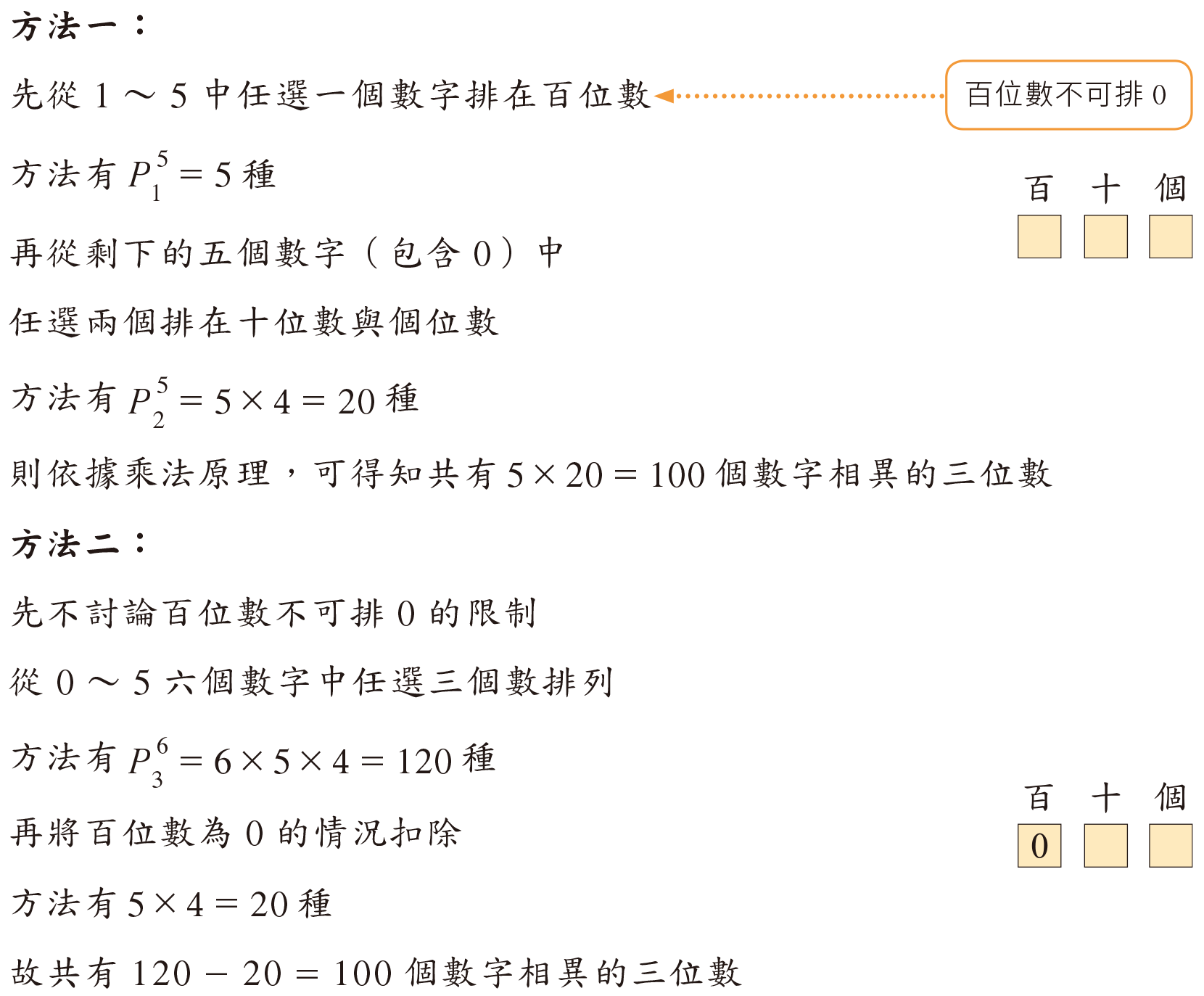 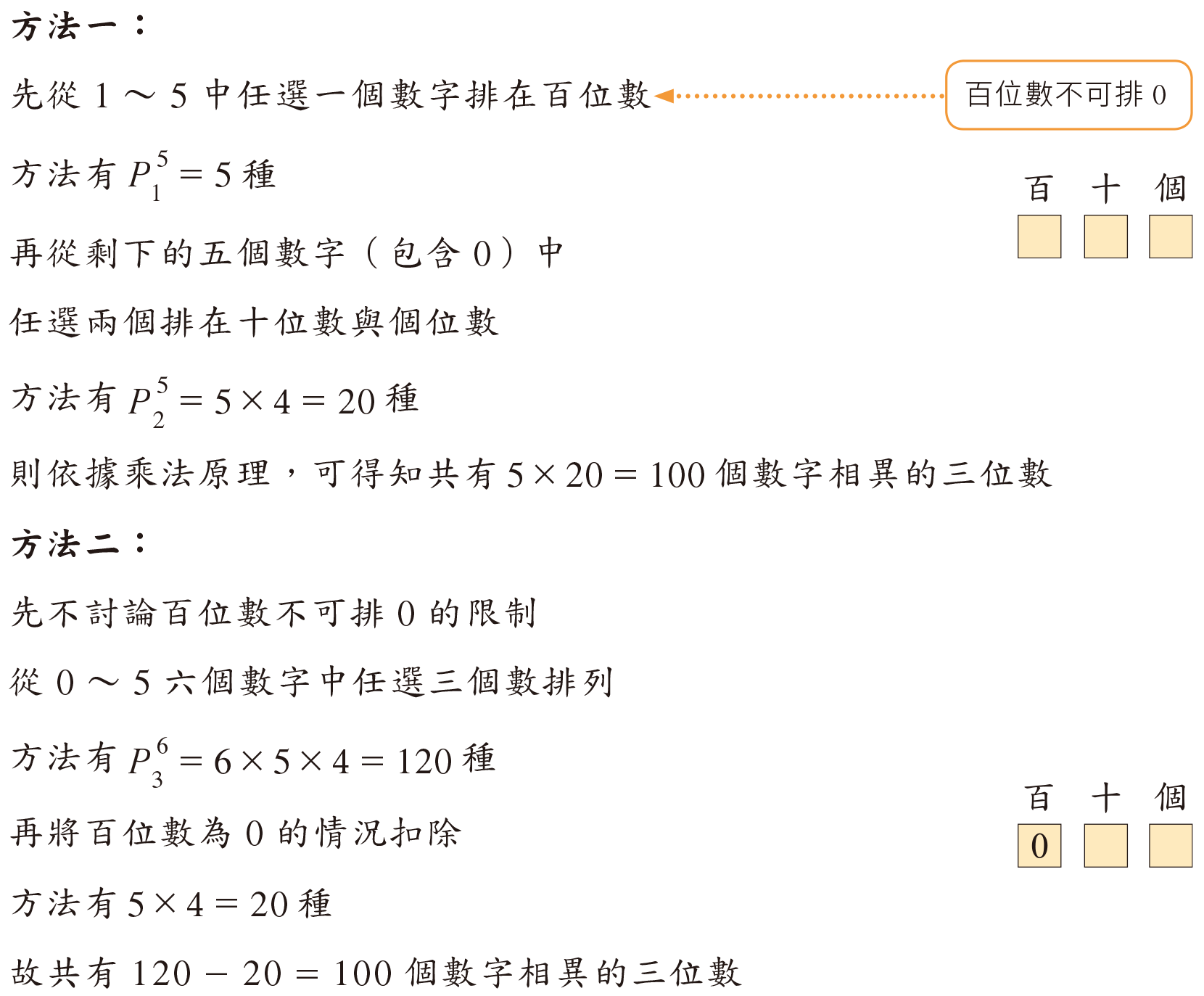 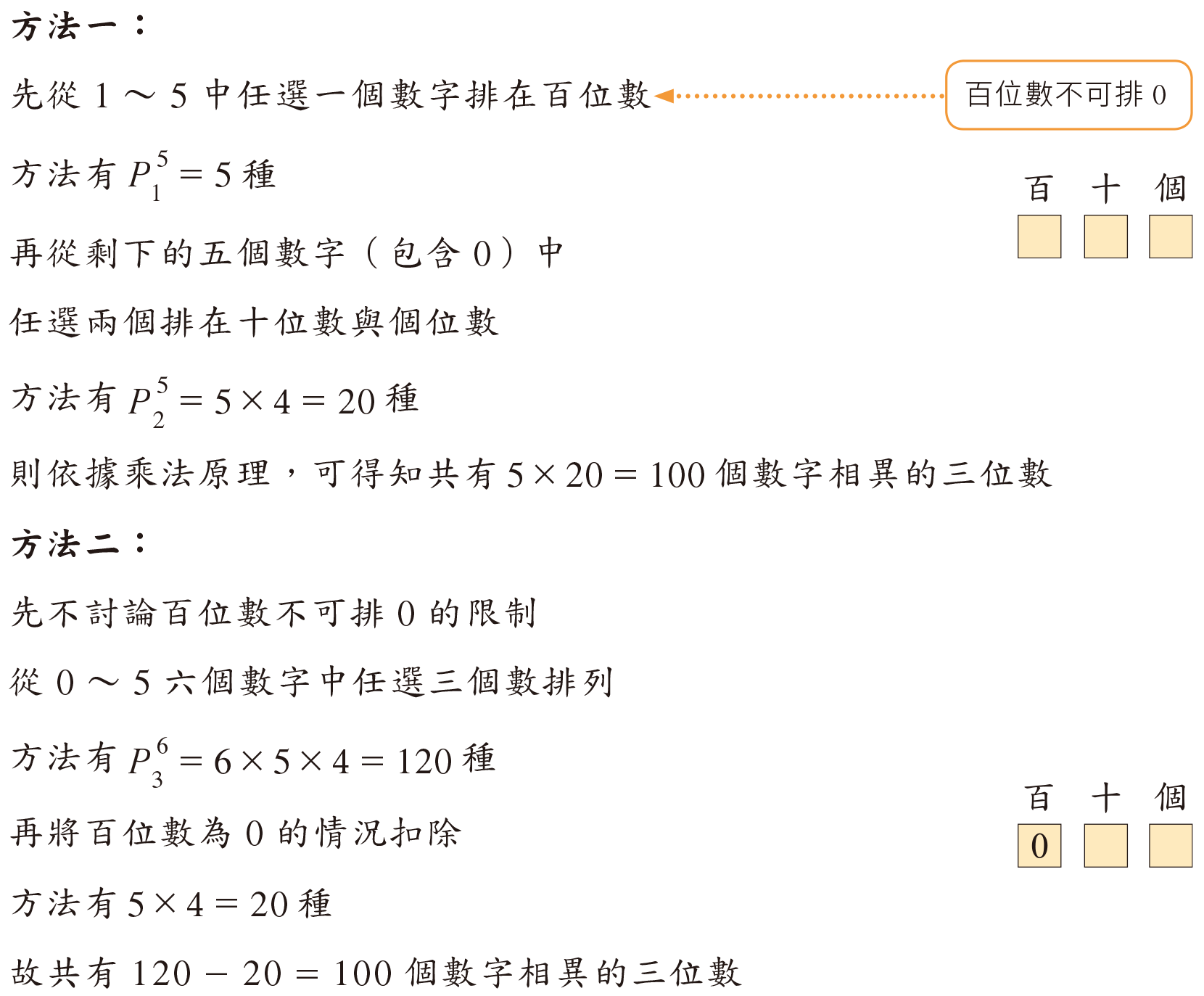 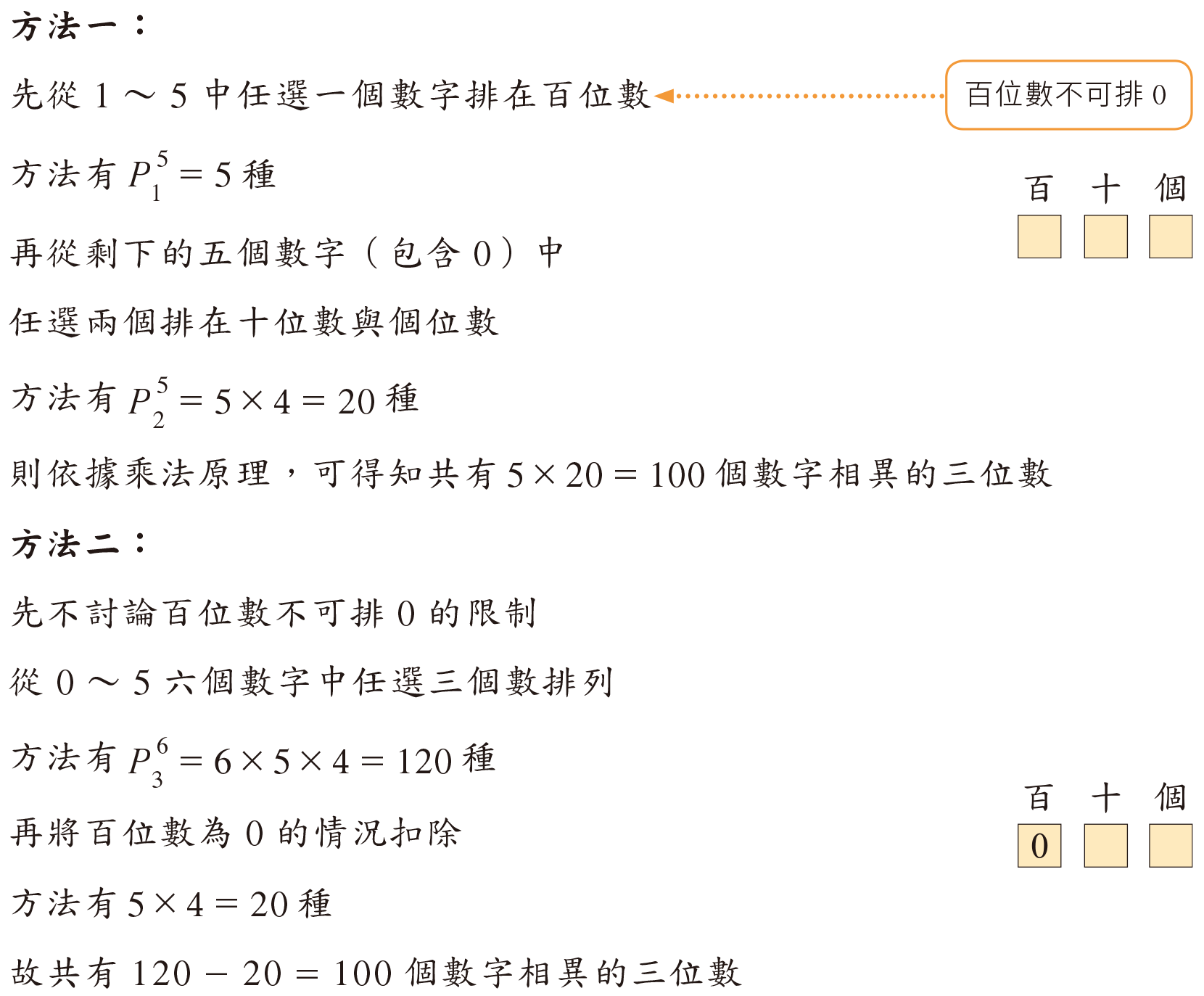 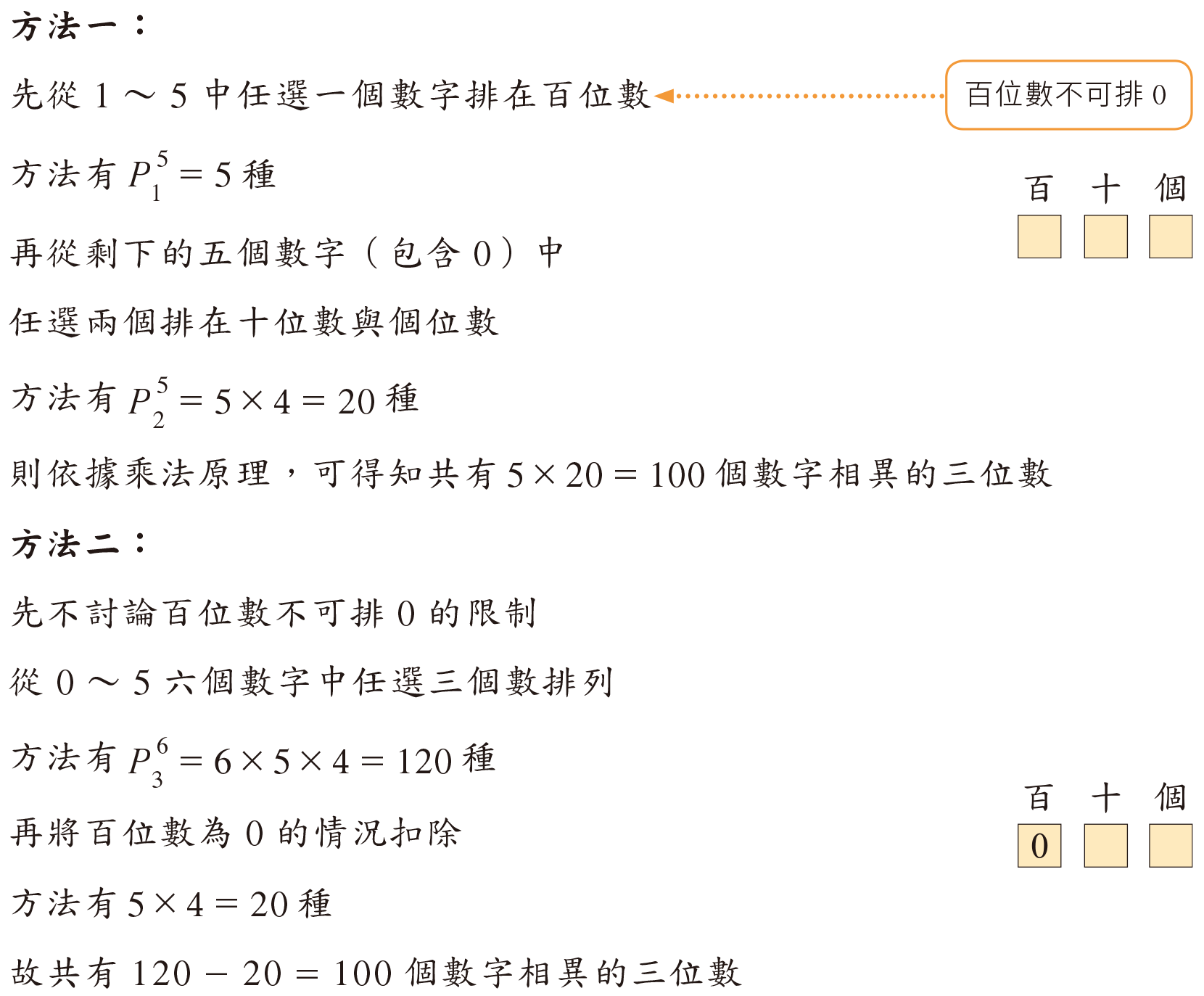 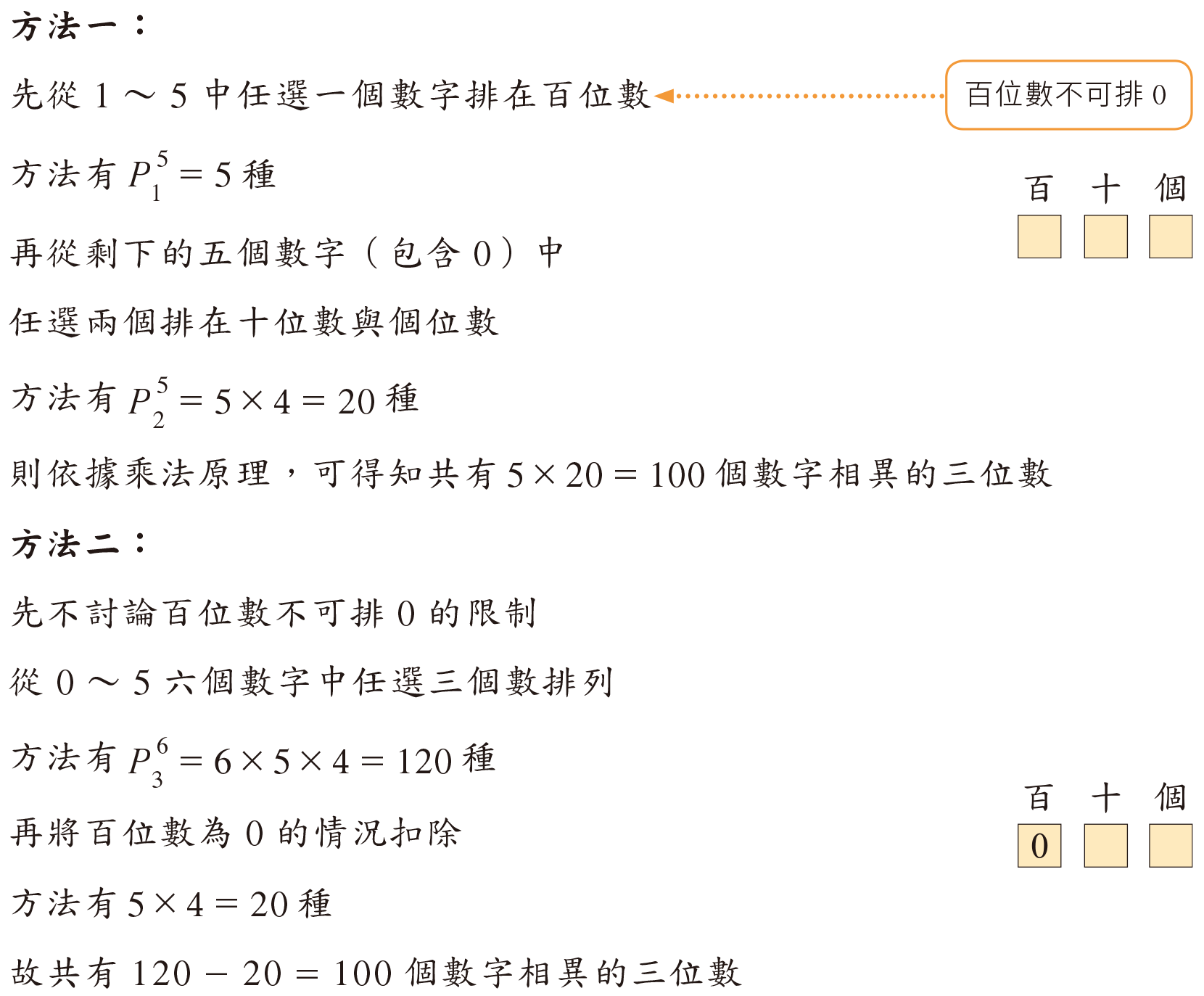 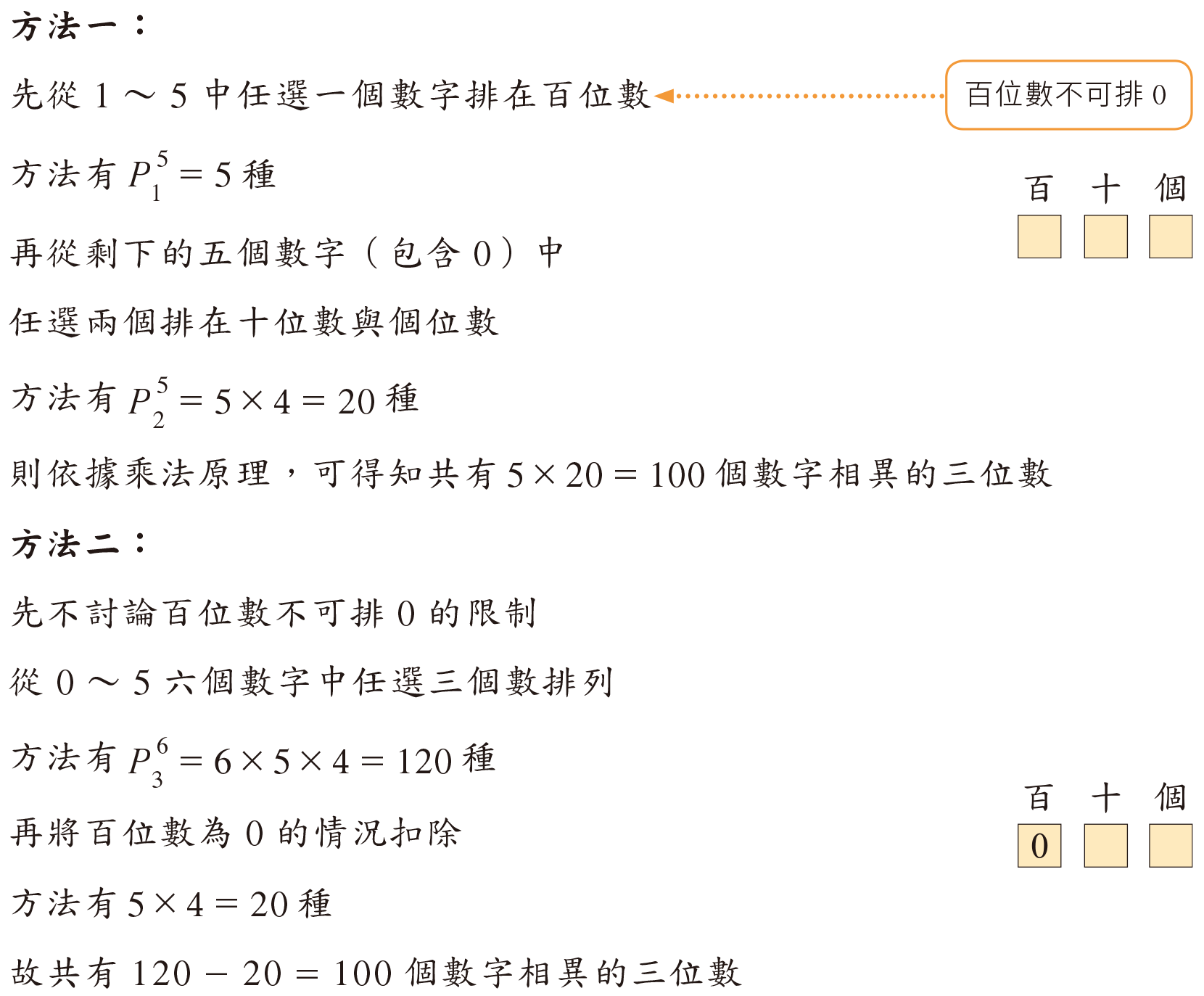 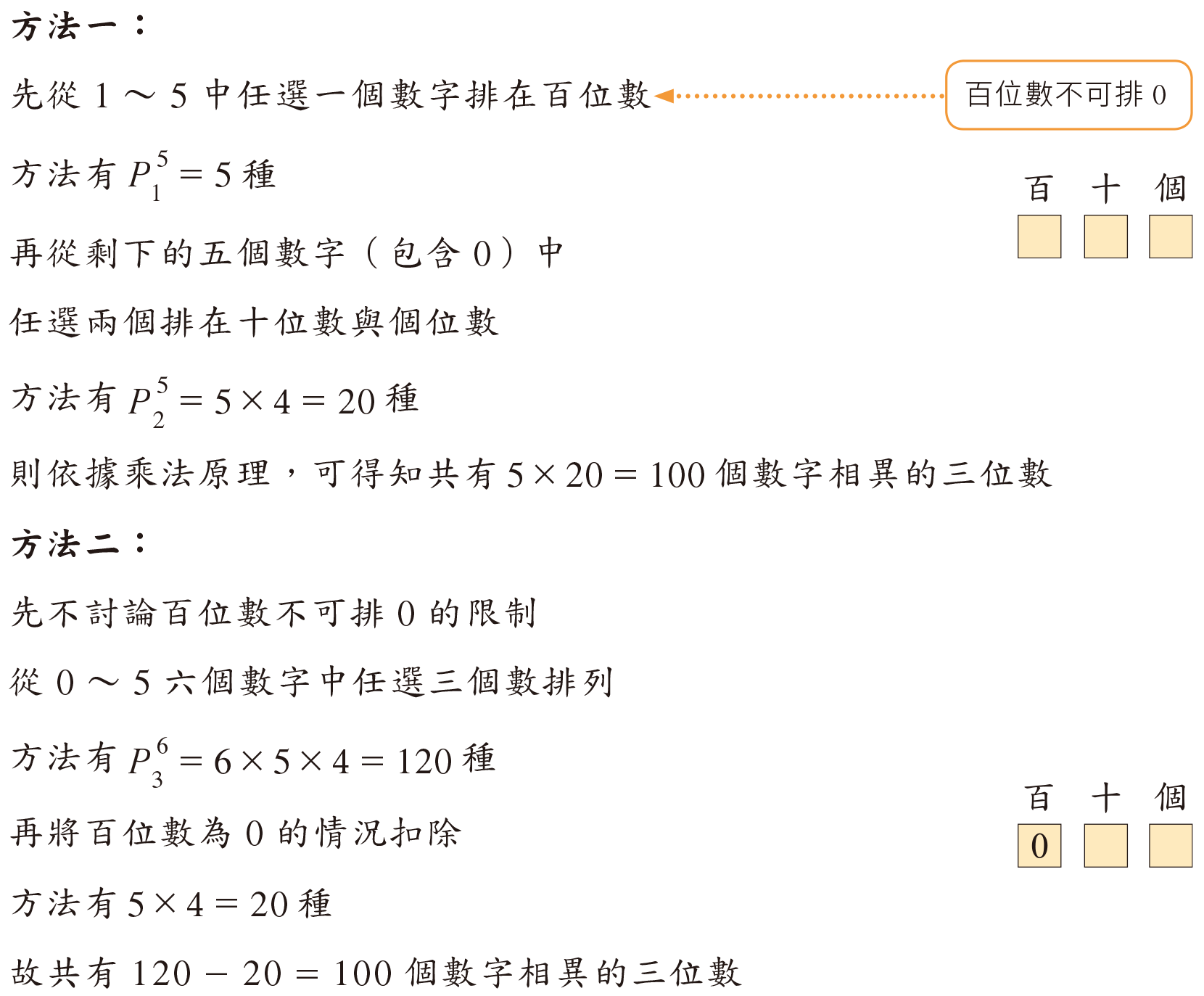 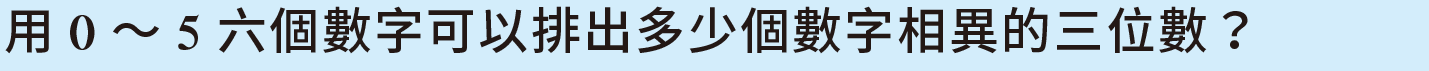 10
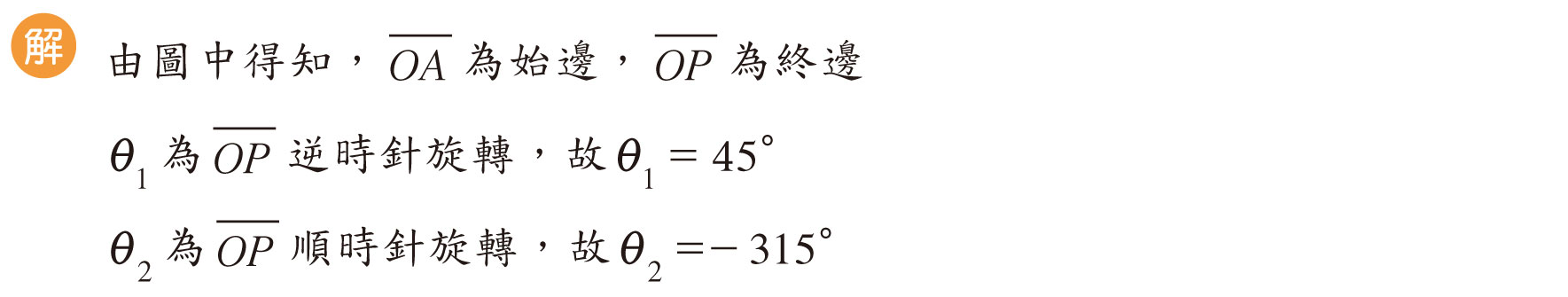 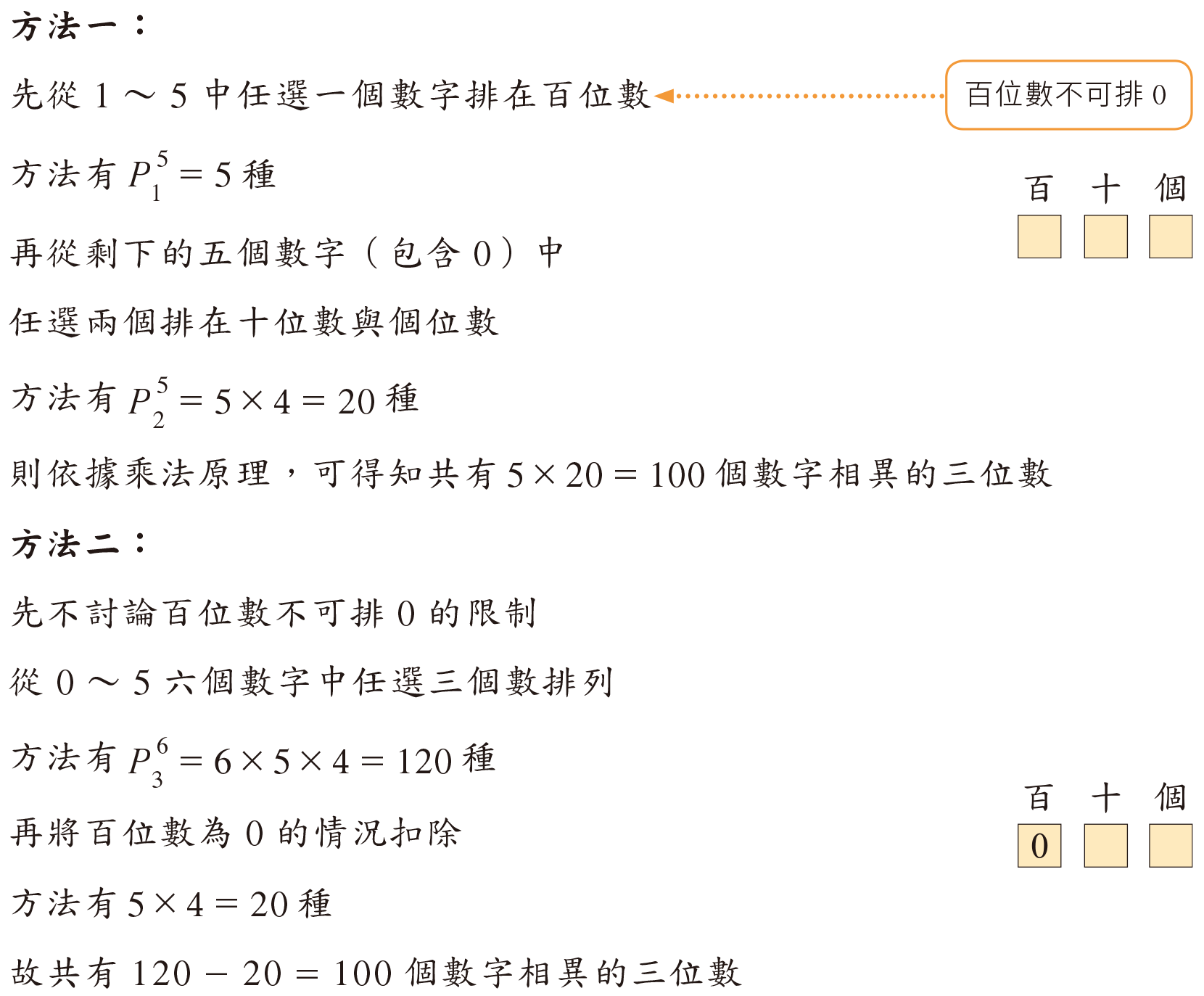 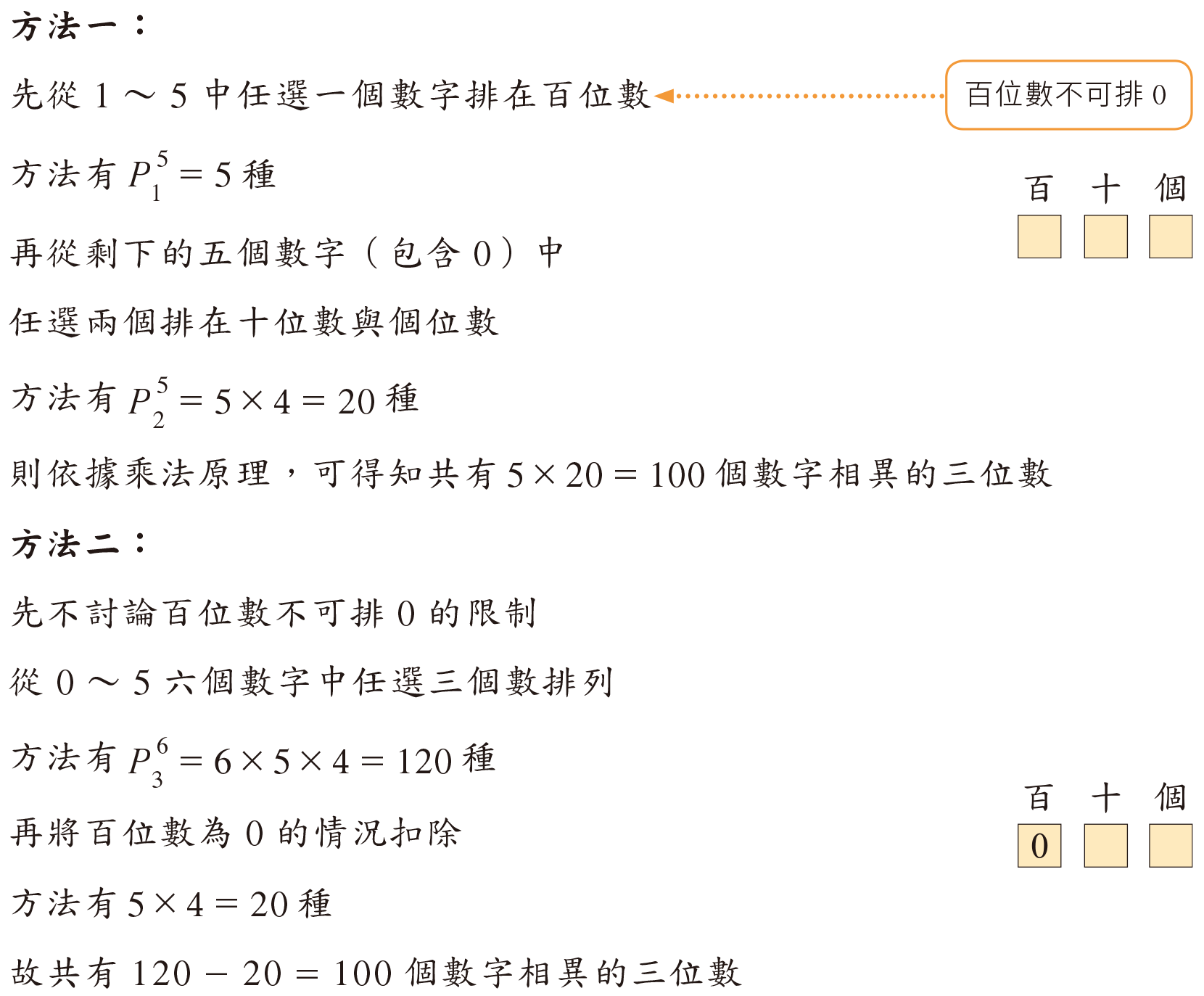 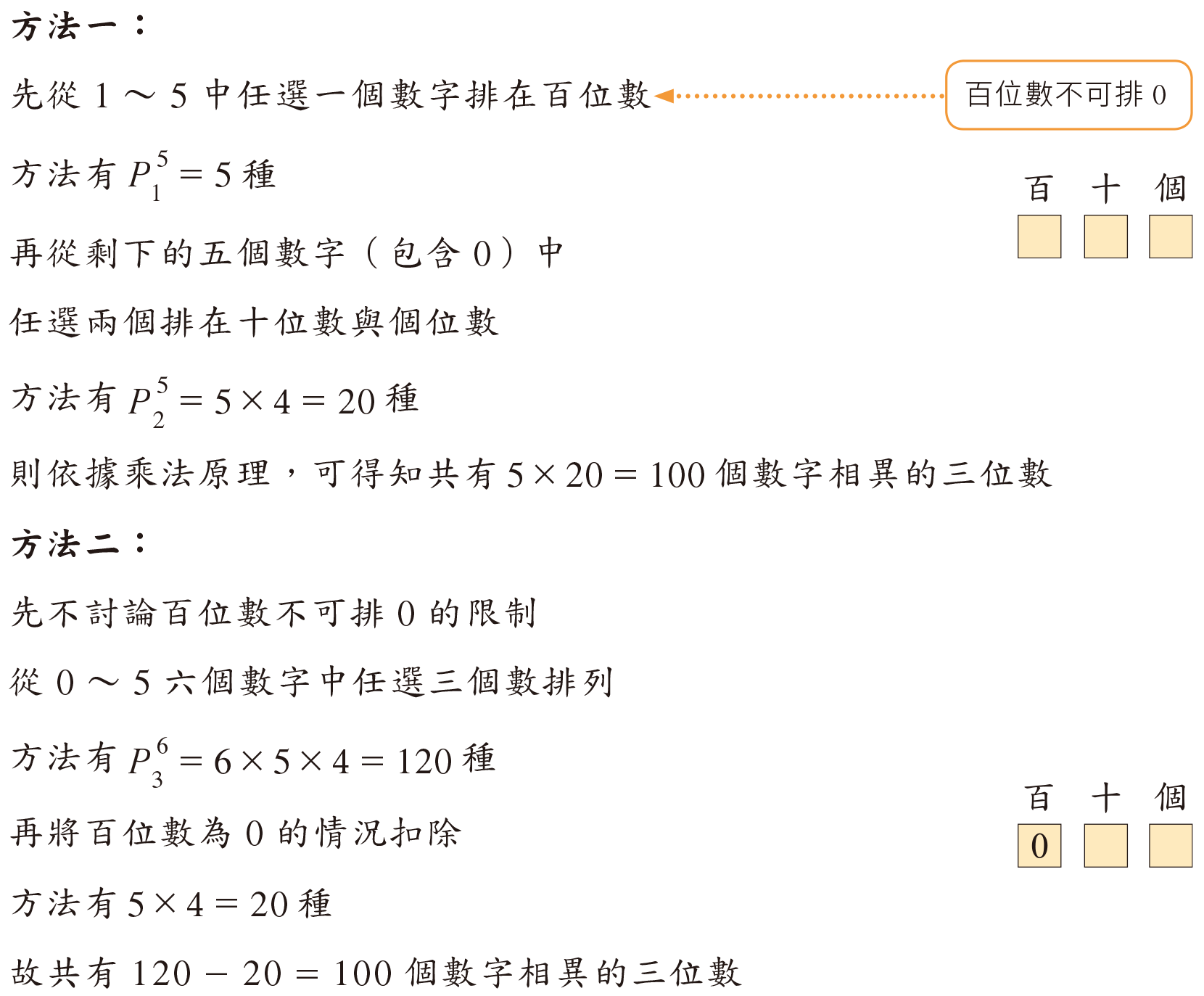 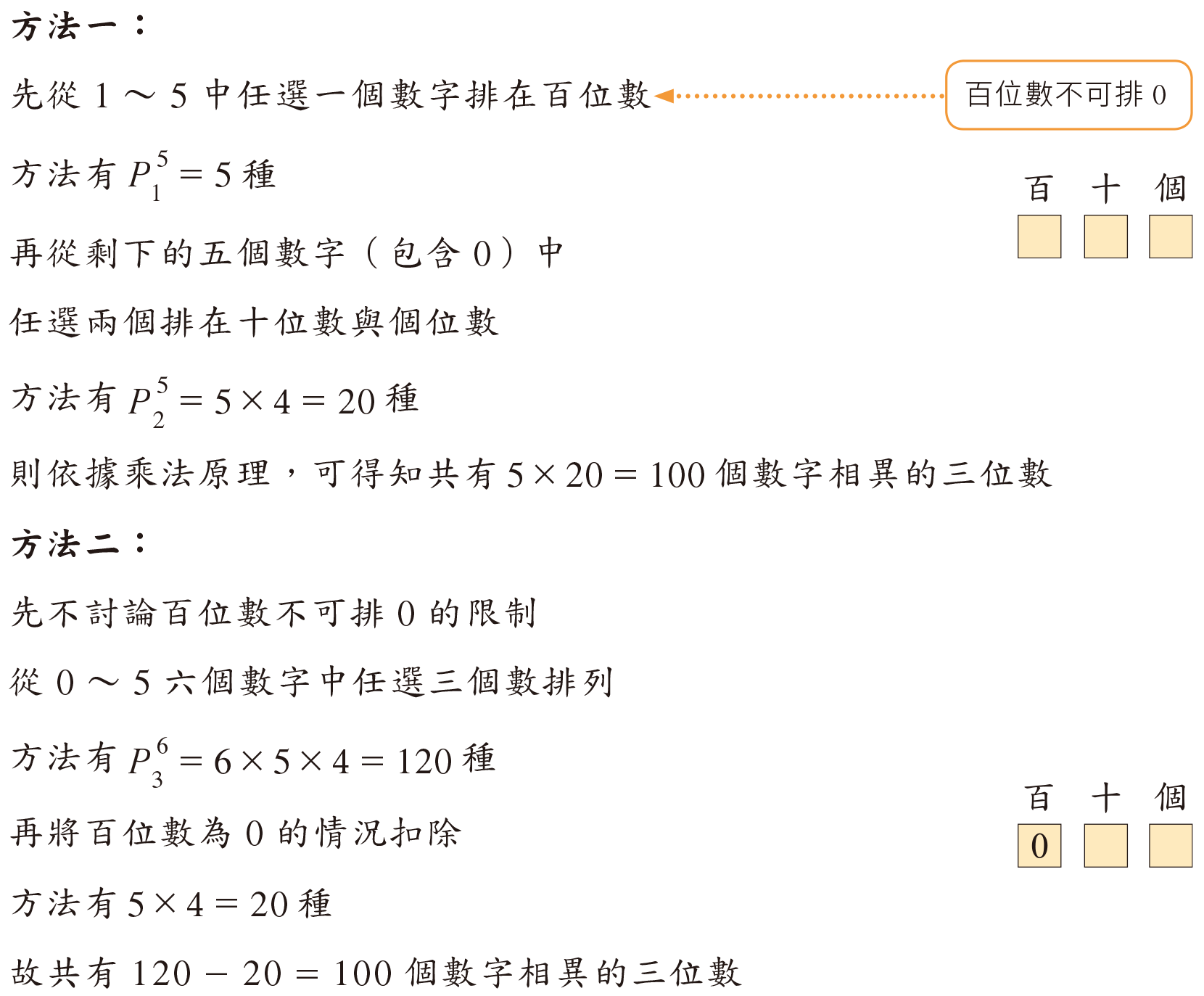 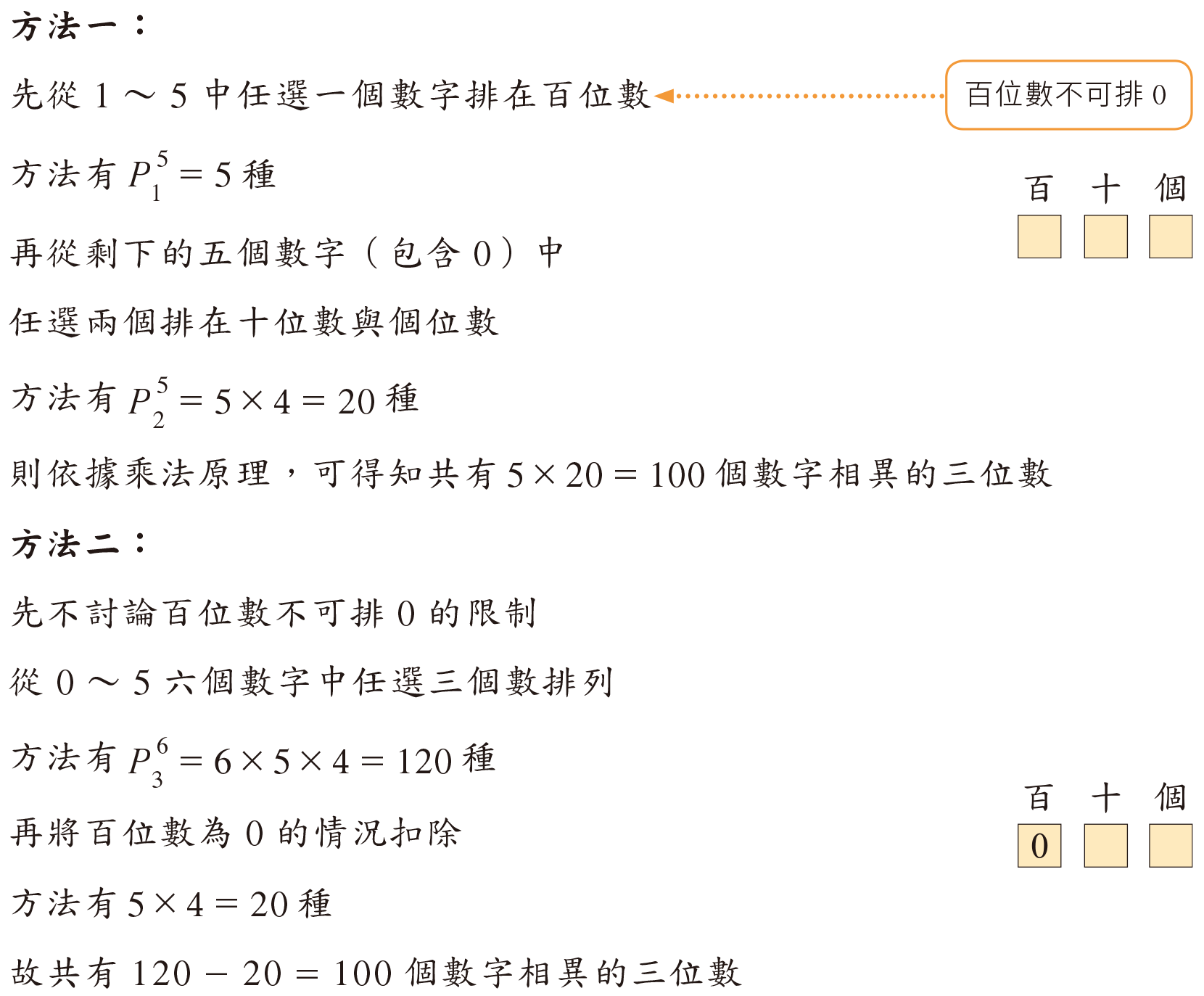 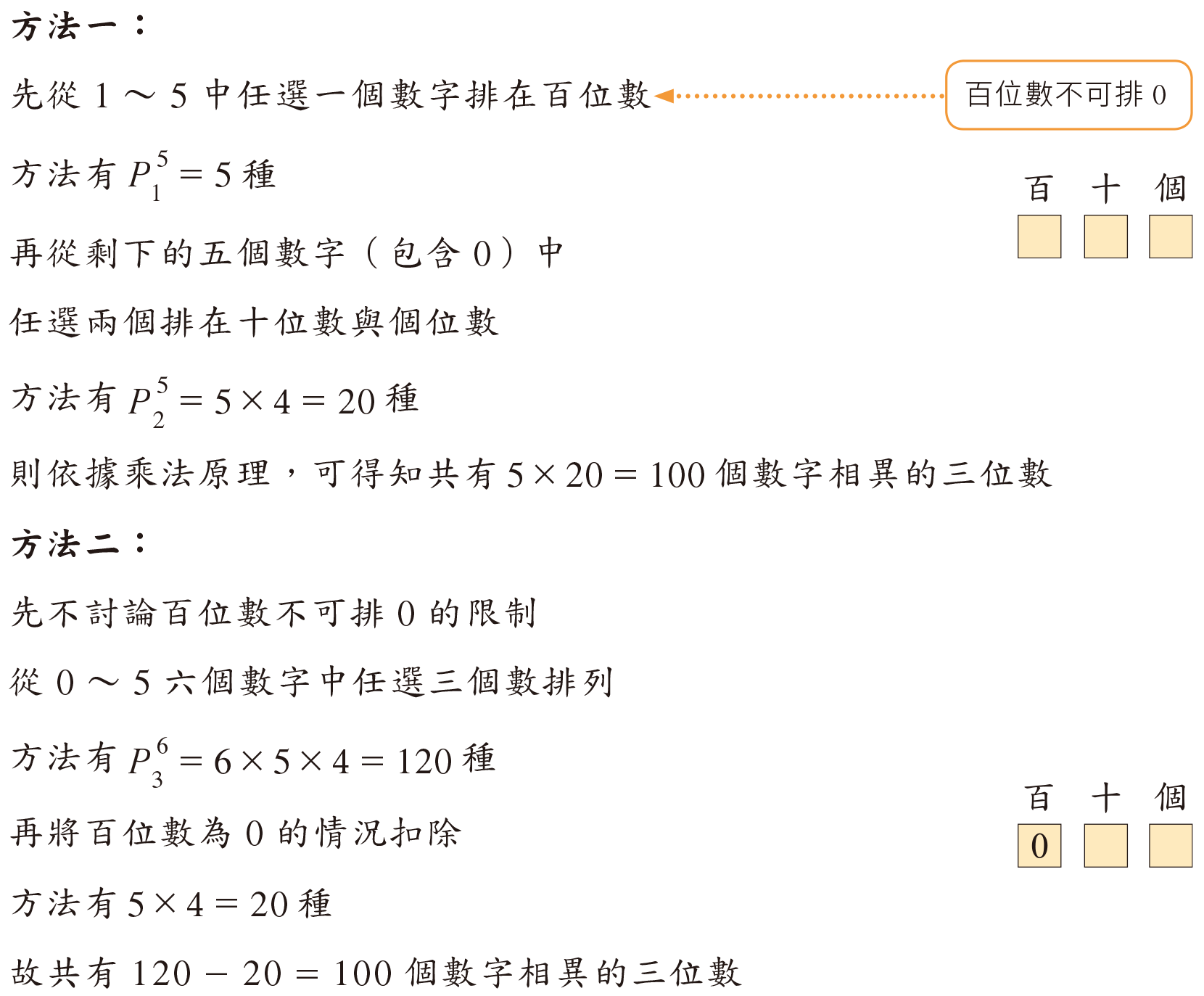 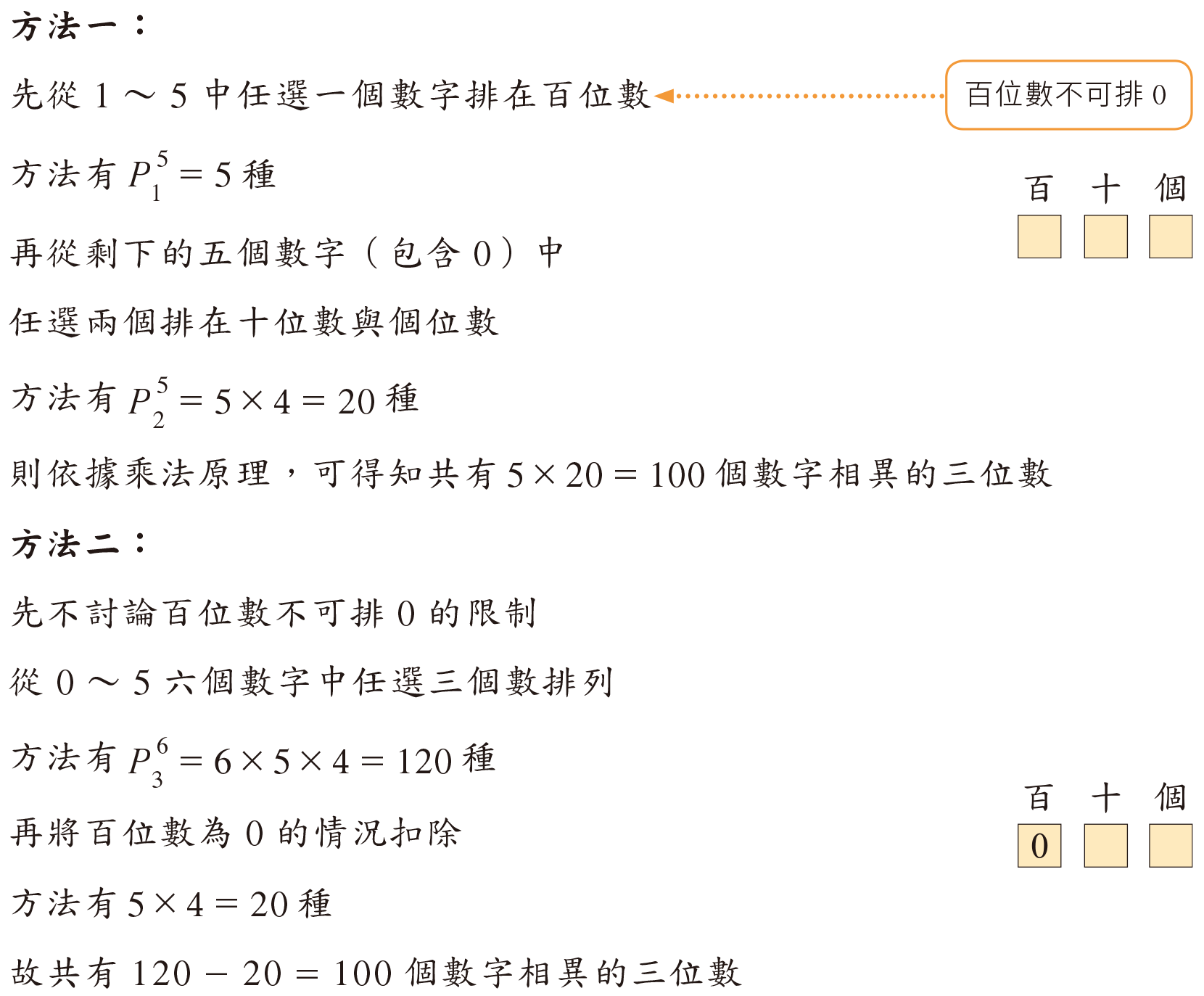 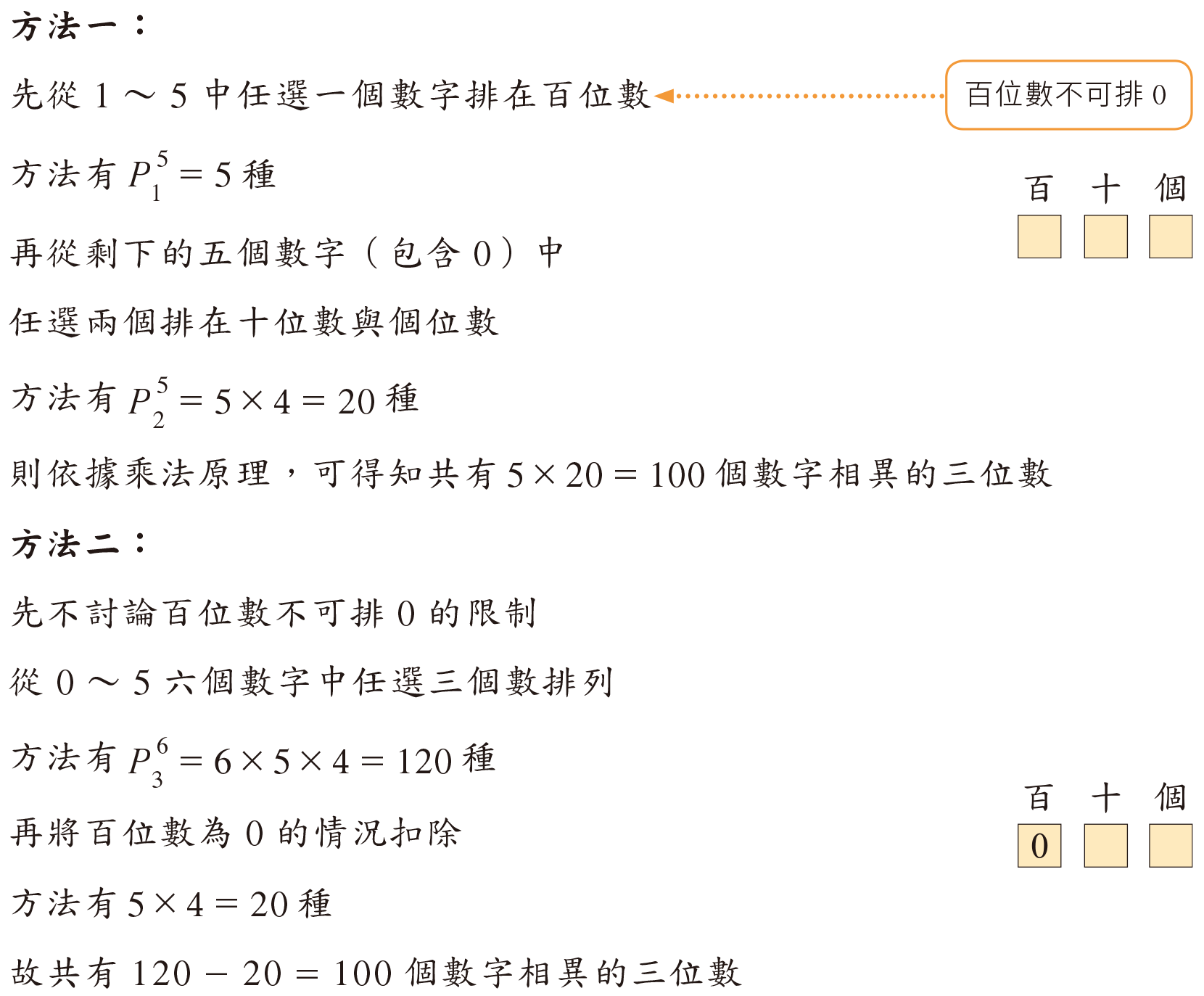 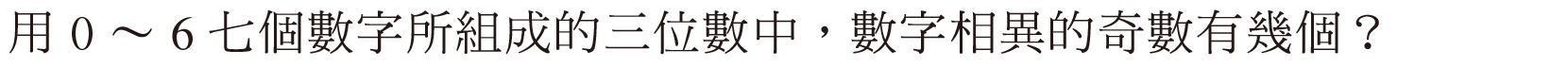 10
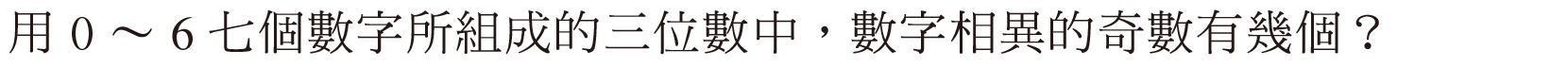 10
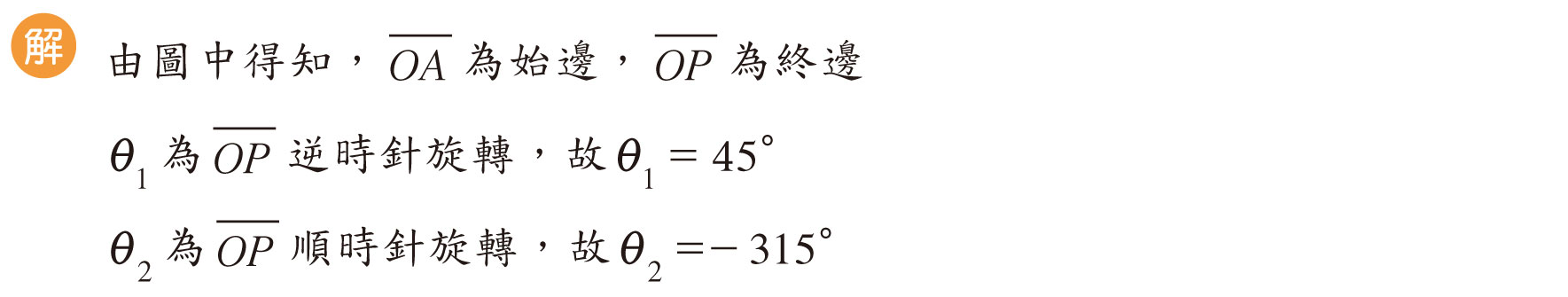 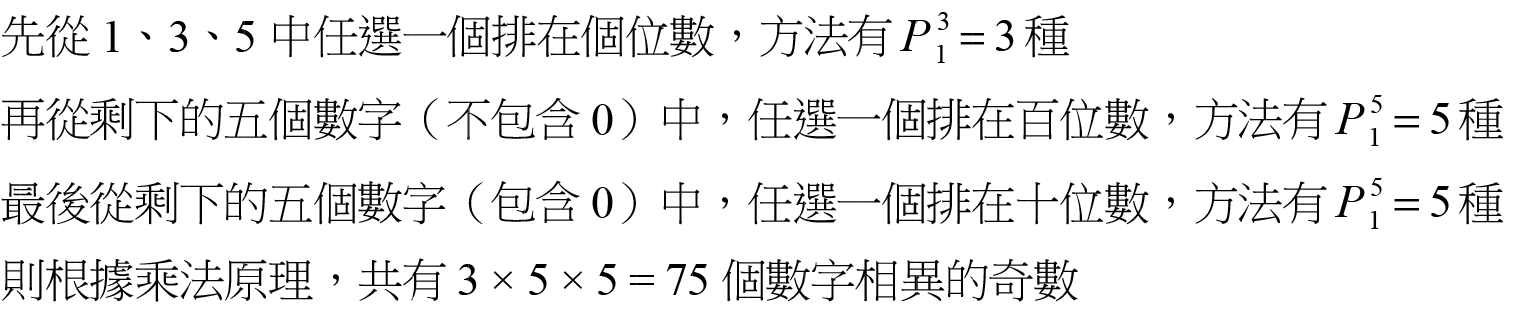 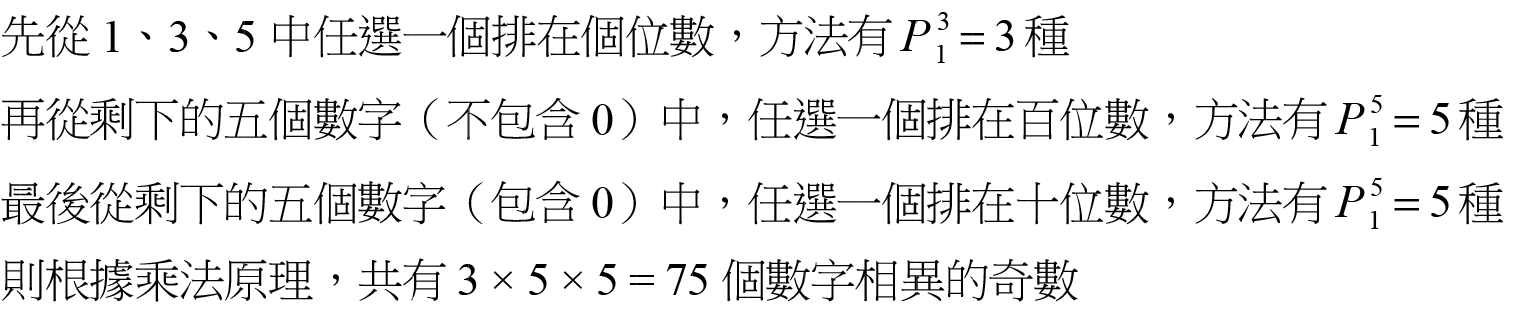 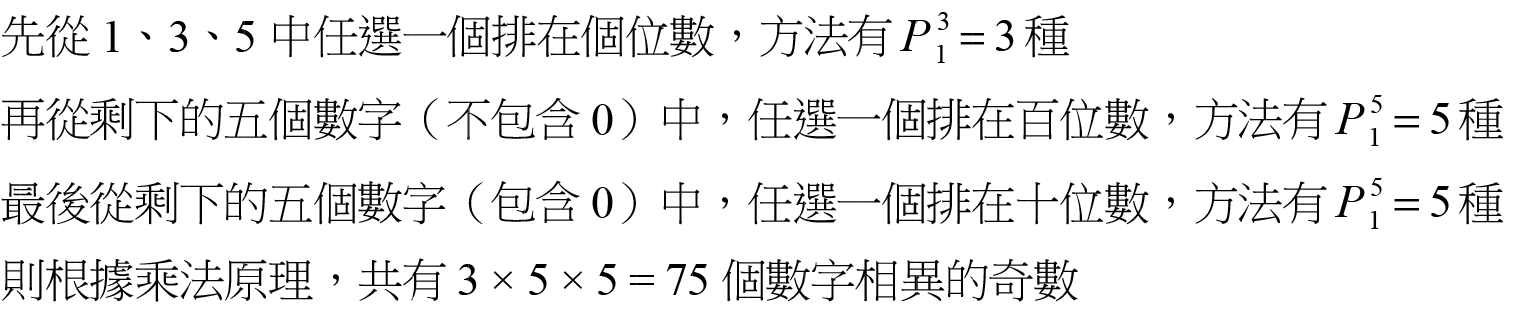 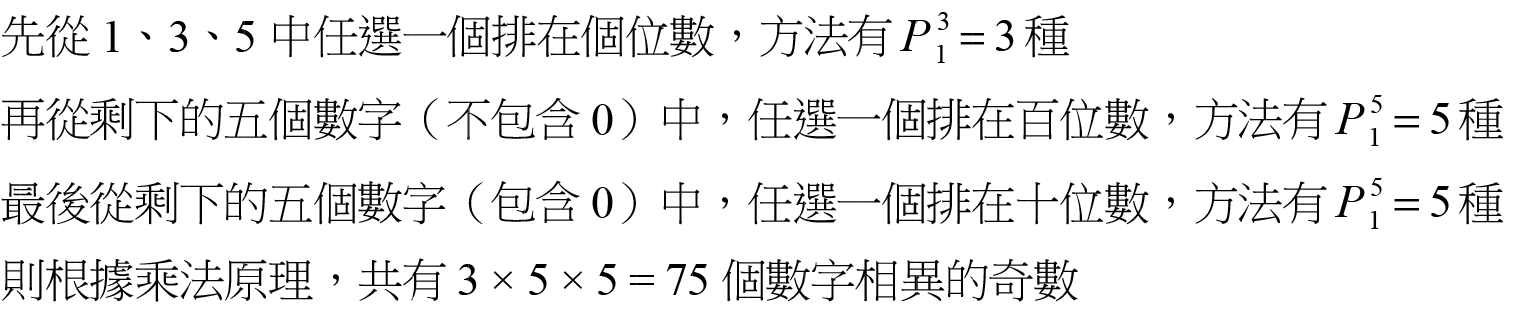 數字的排列問題
12
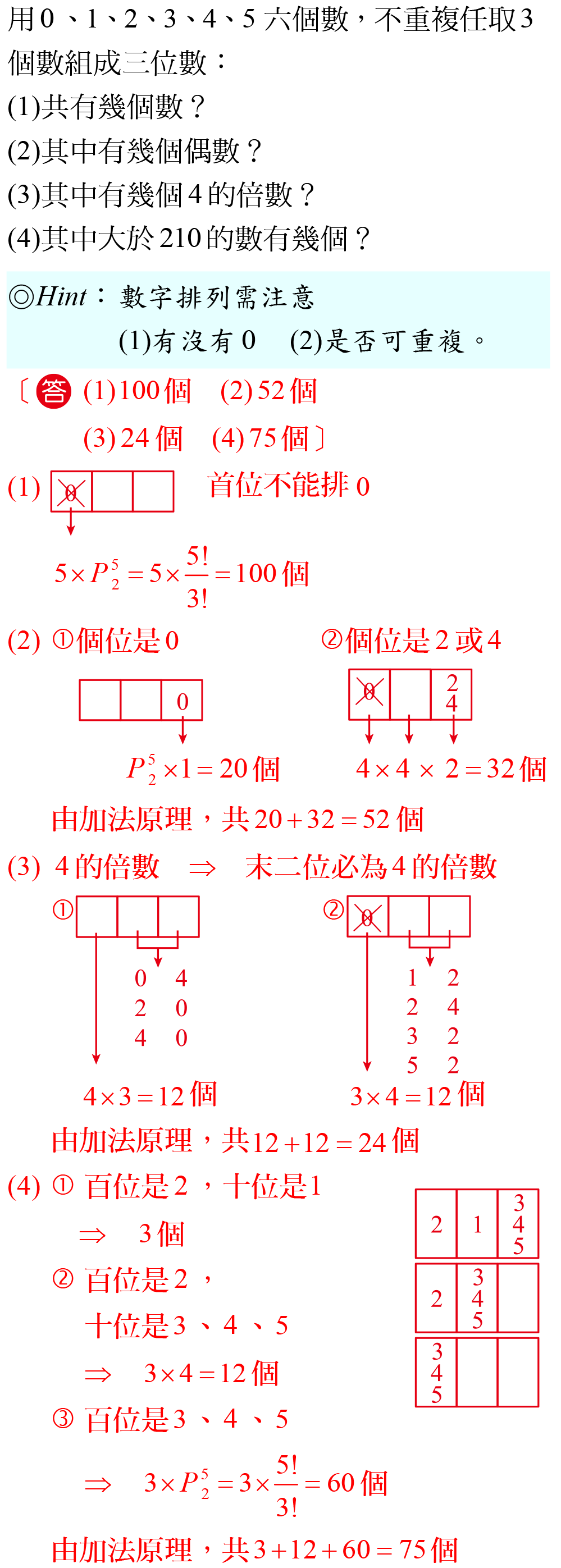 數字的排列問題
12
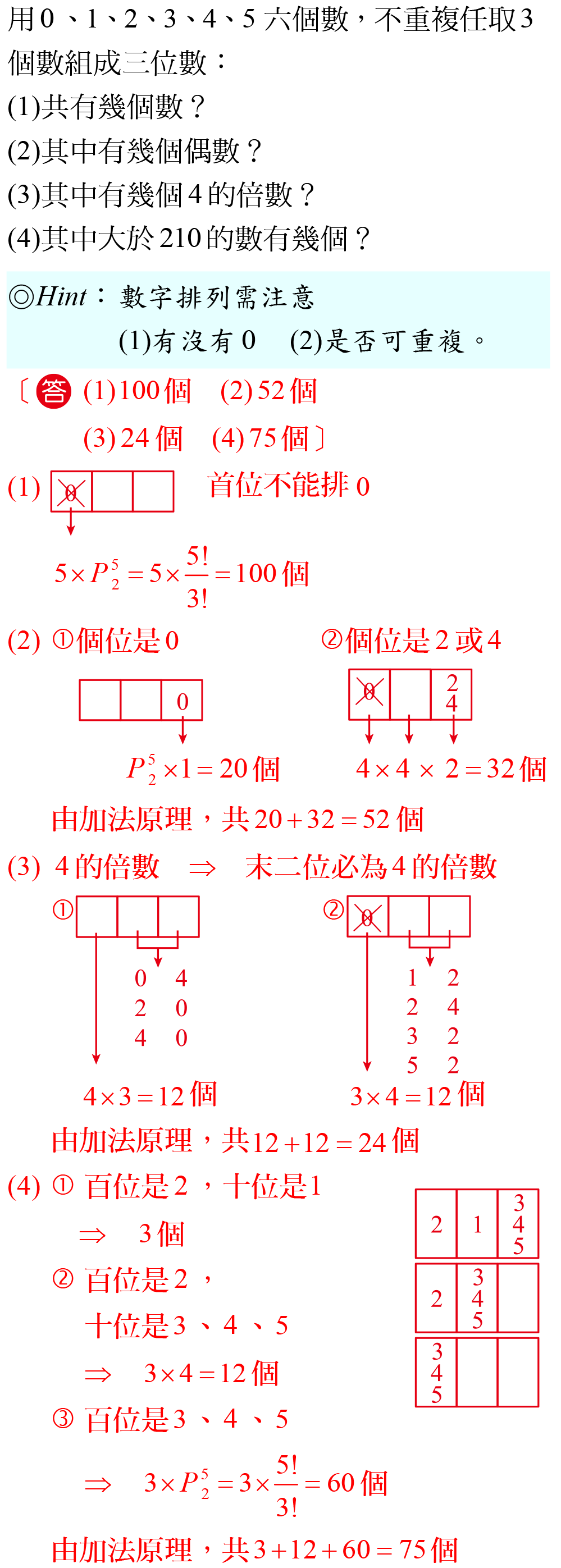 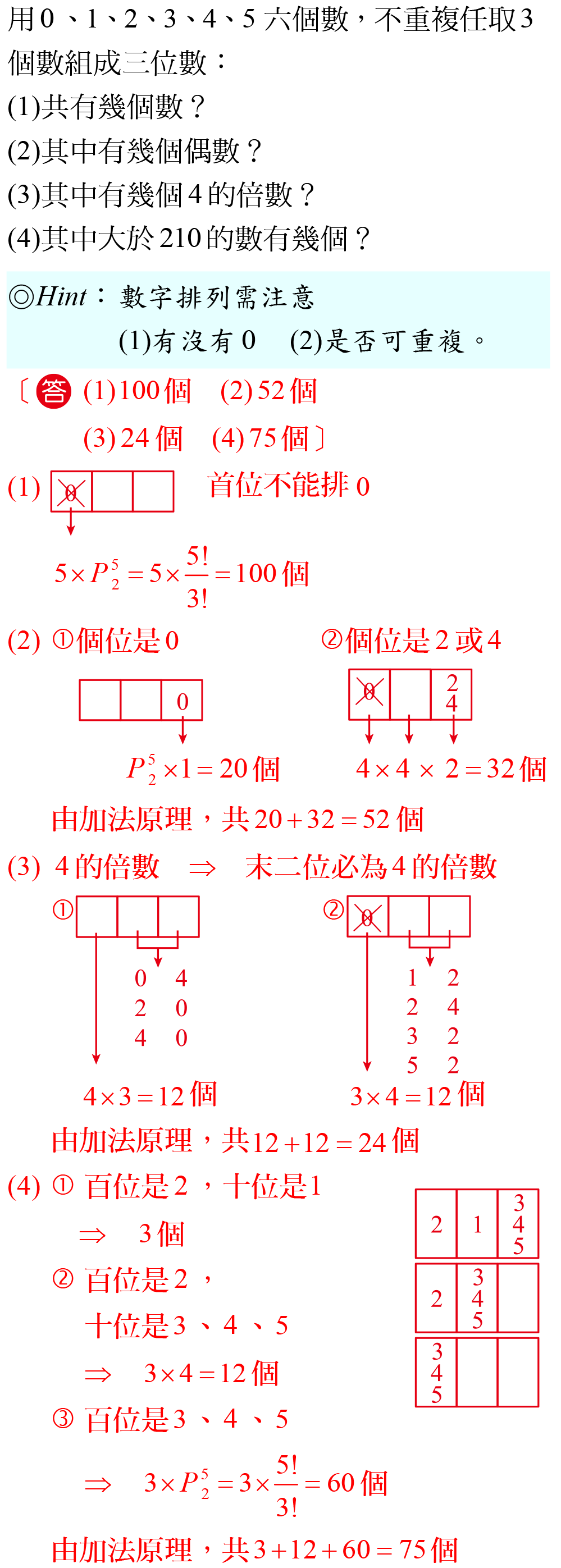 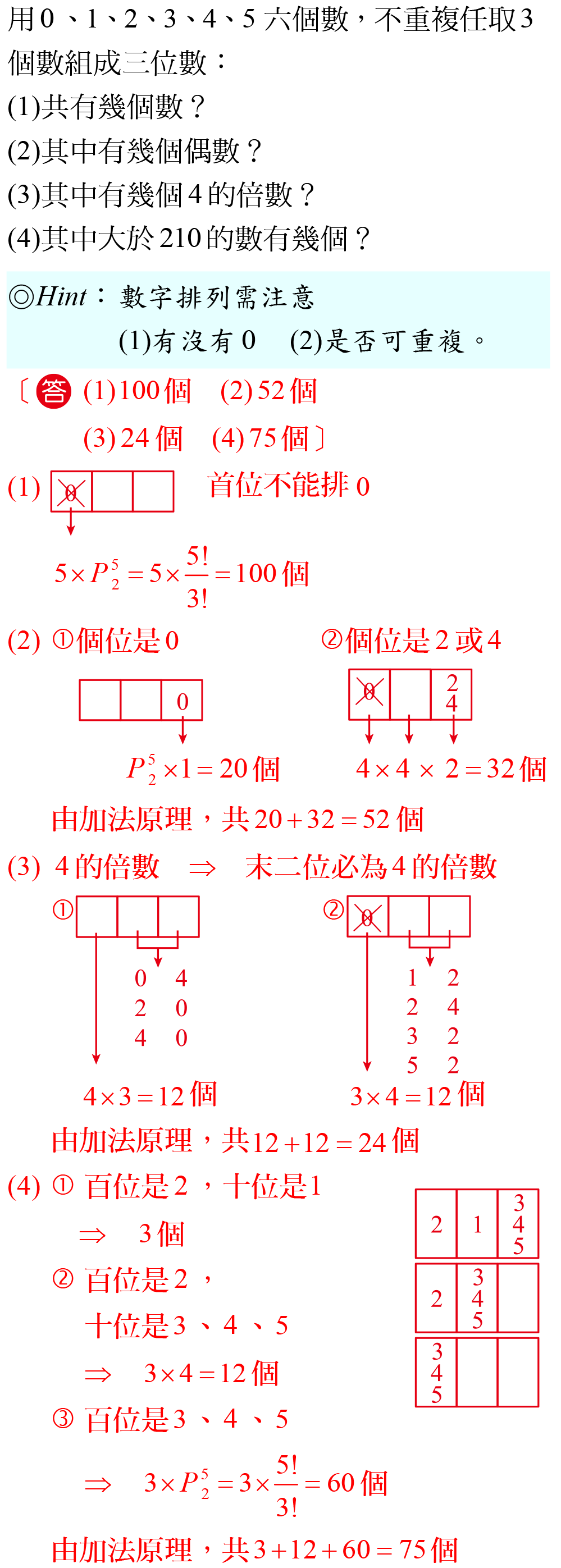 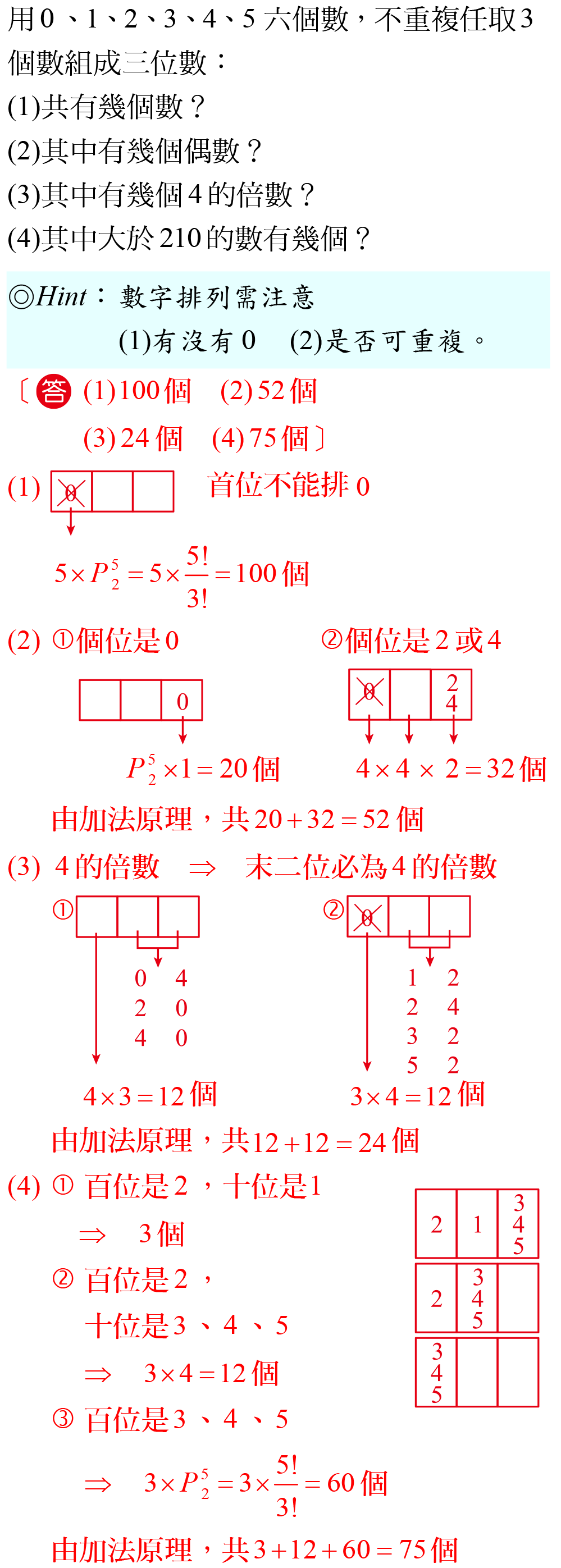 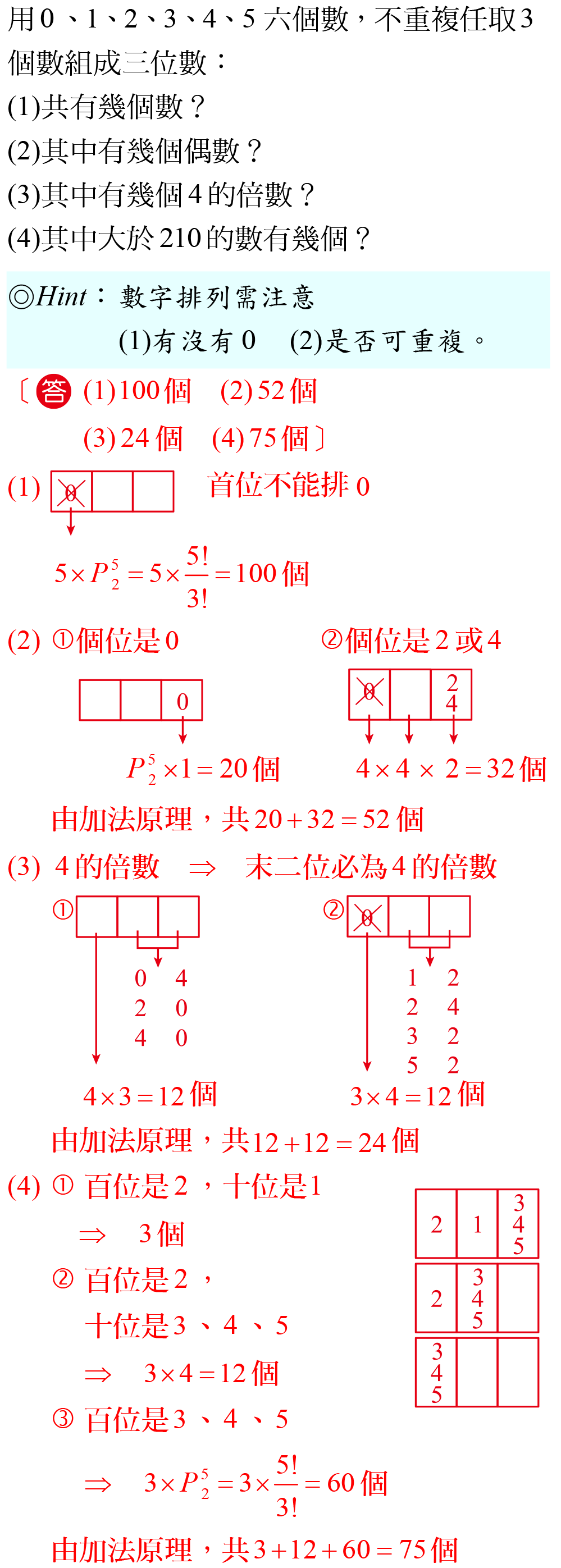 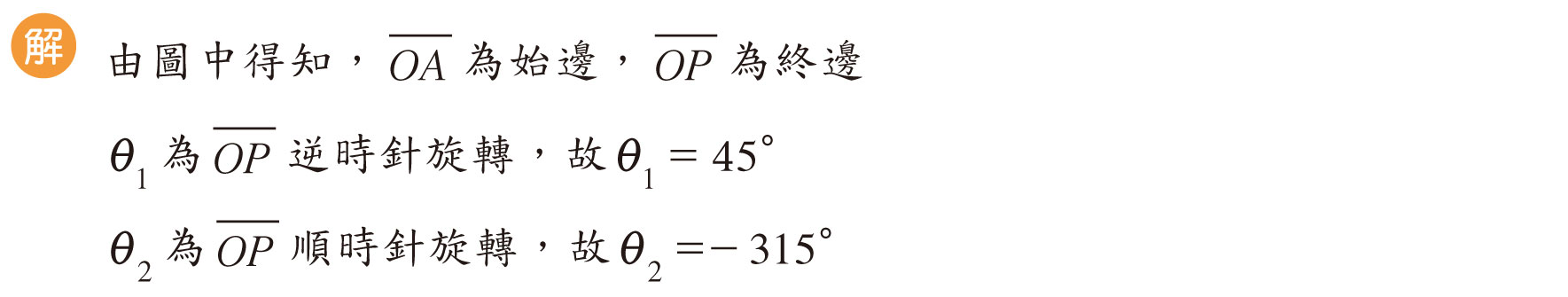 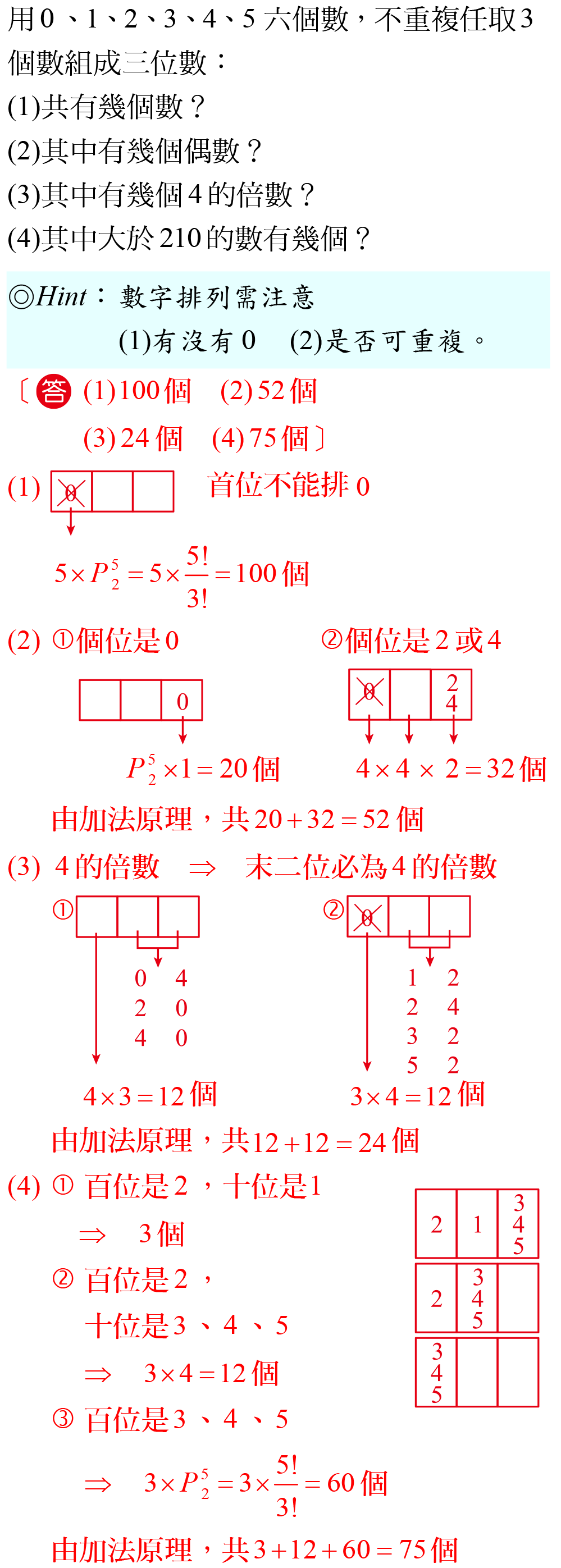 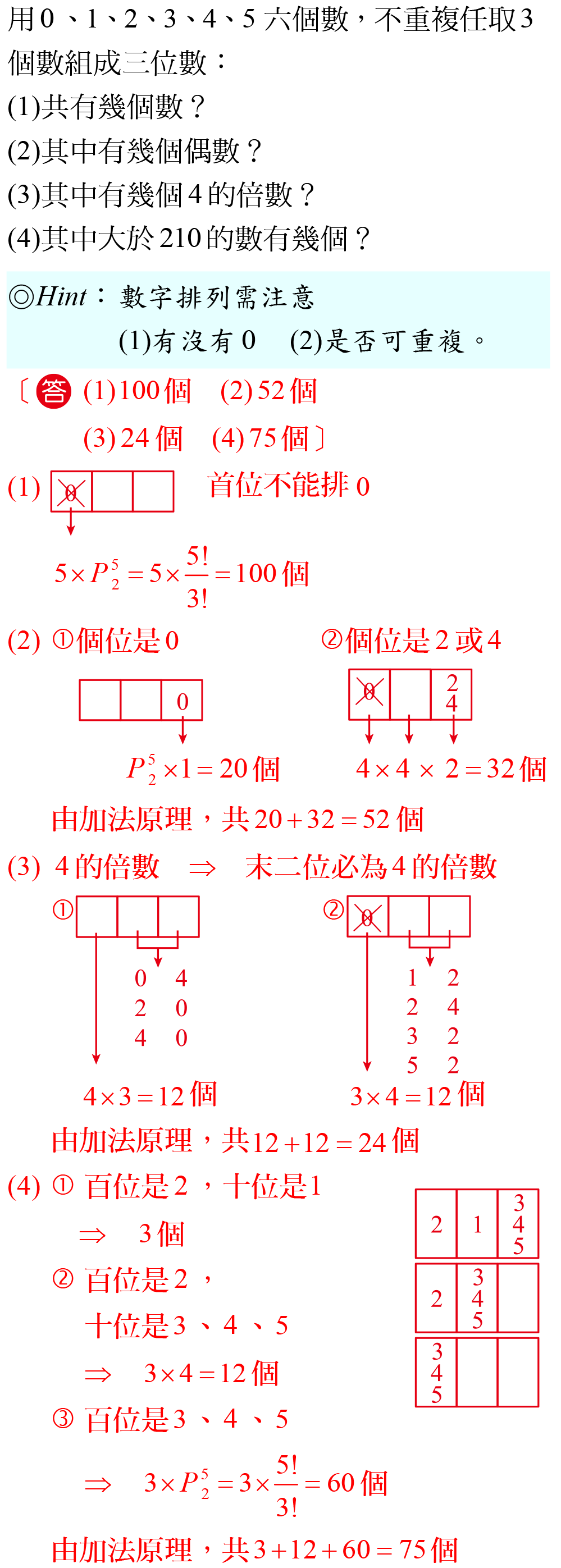 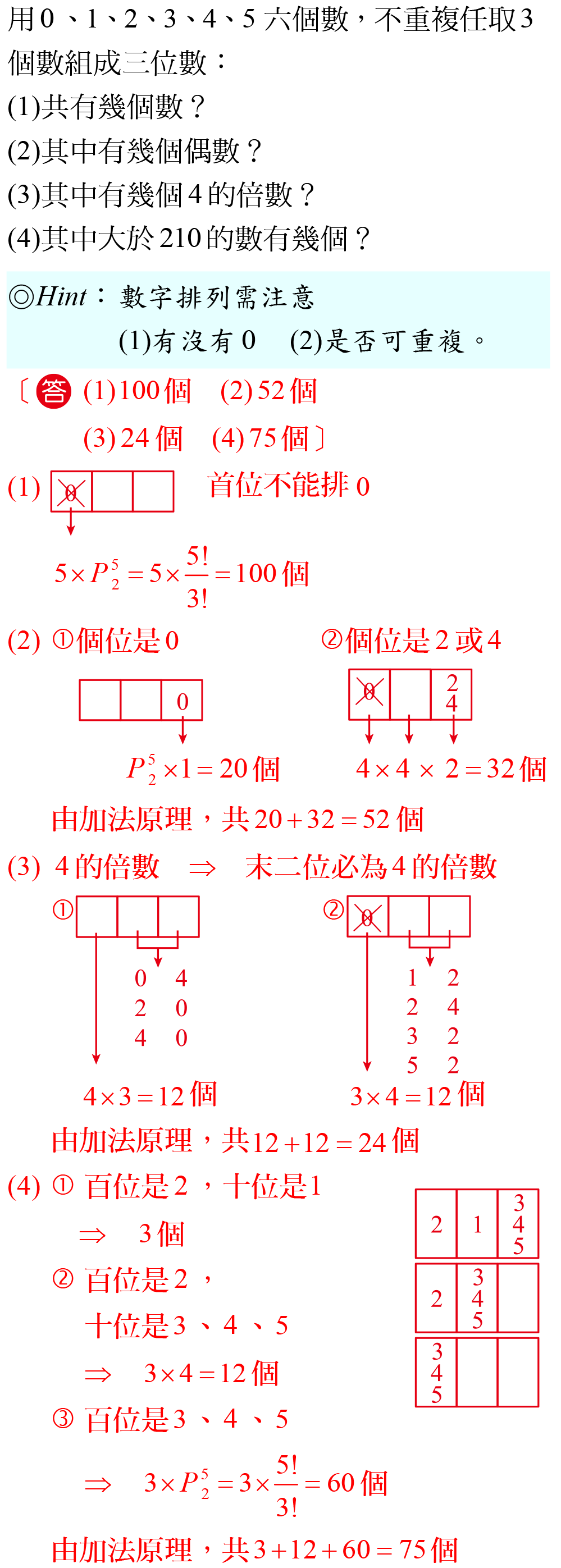 數字的排列問題
12
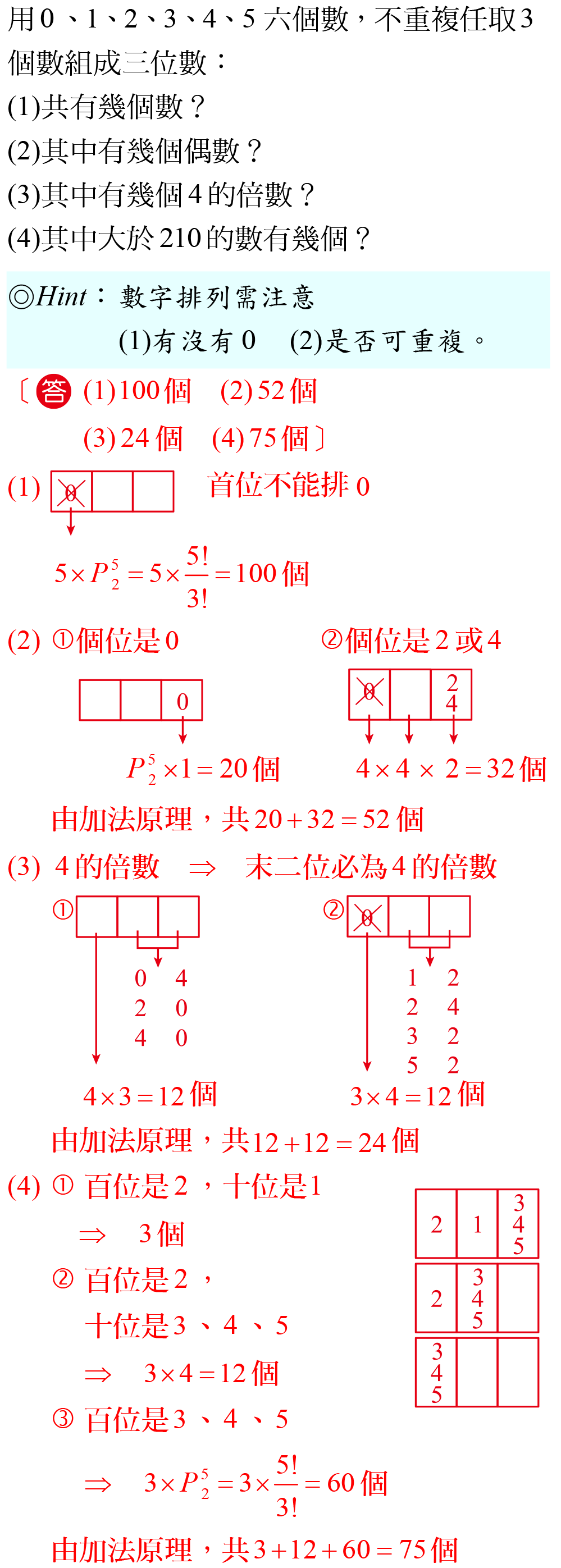 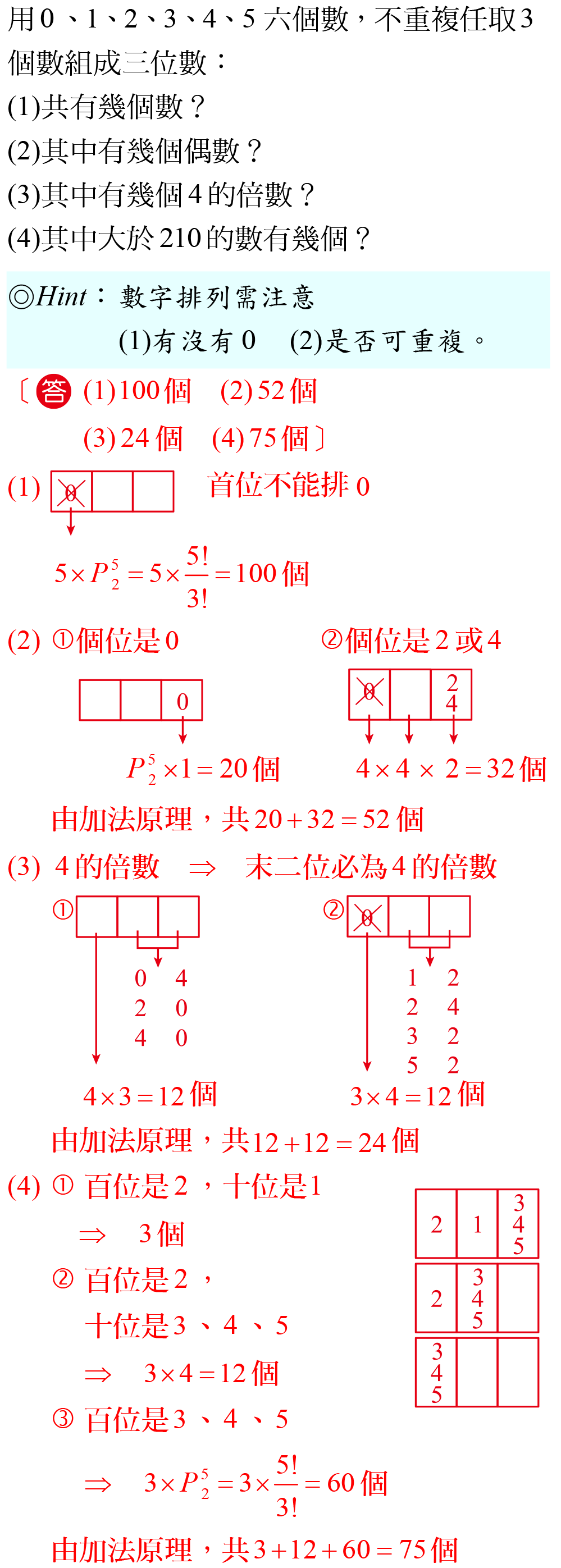 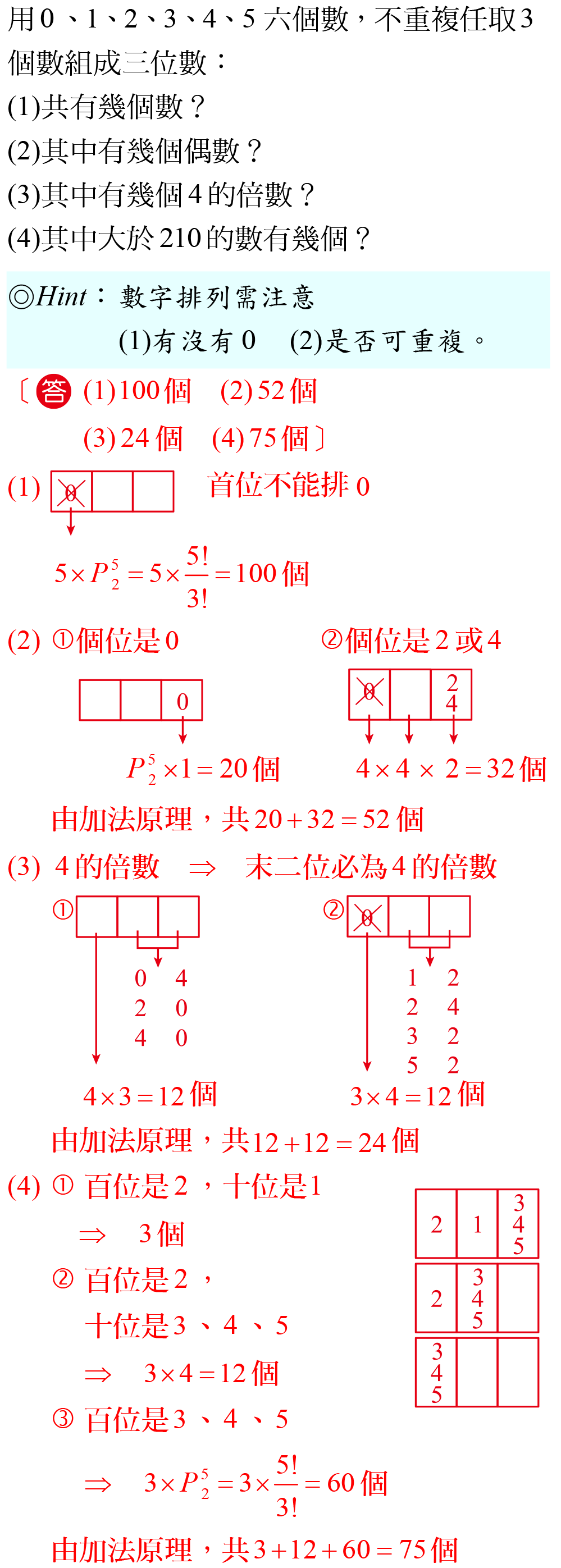 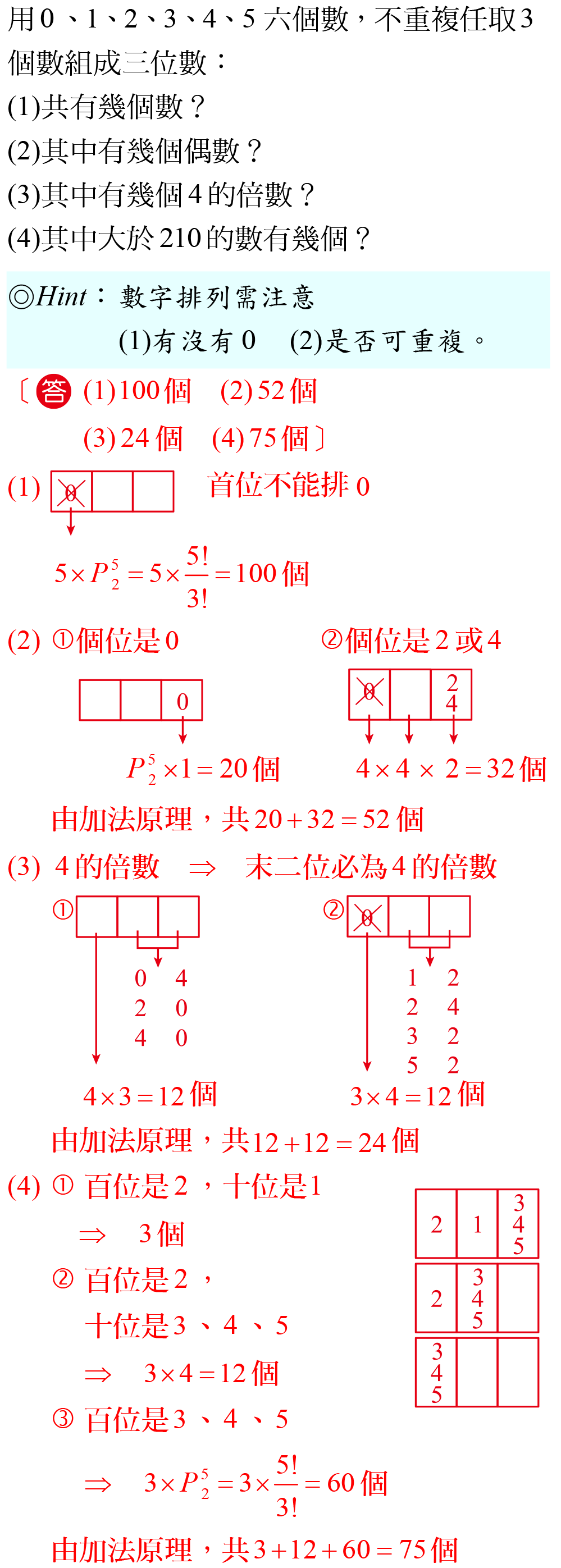 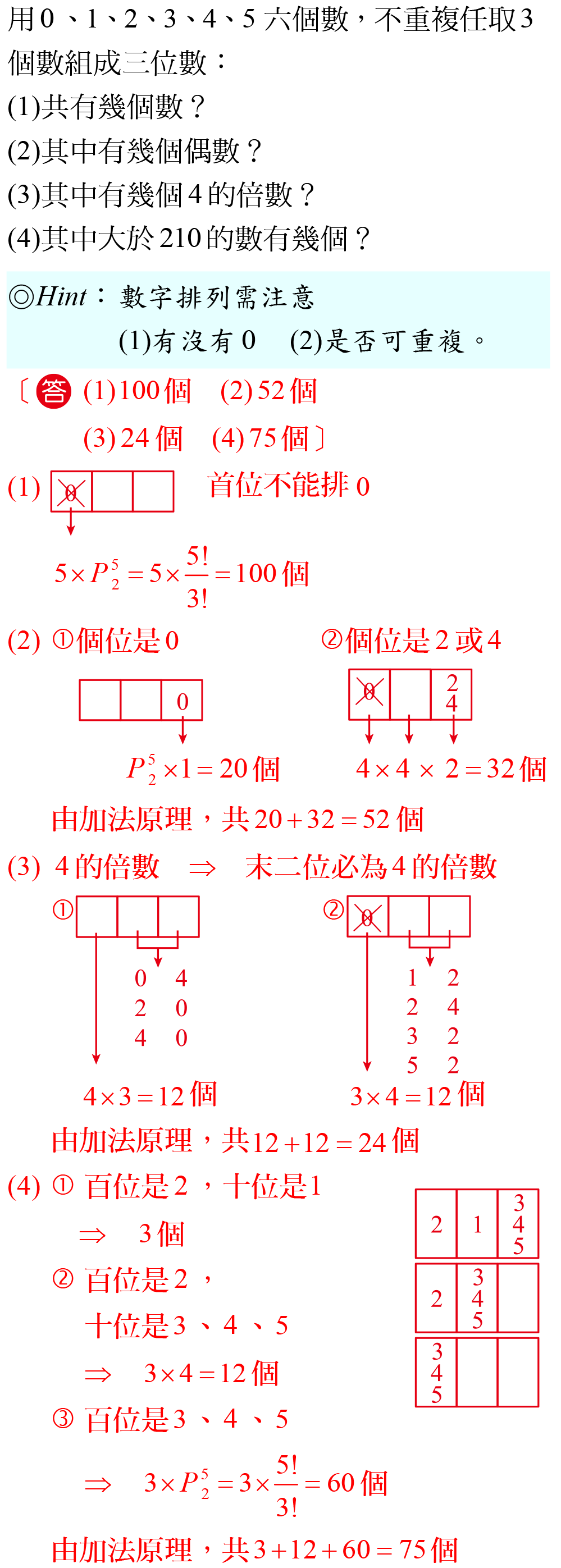 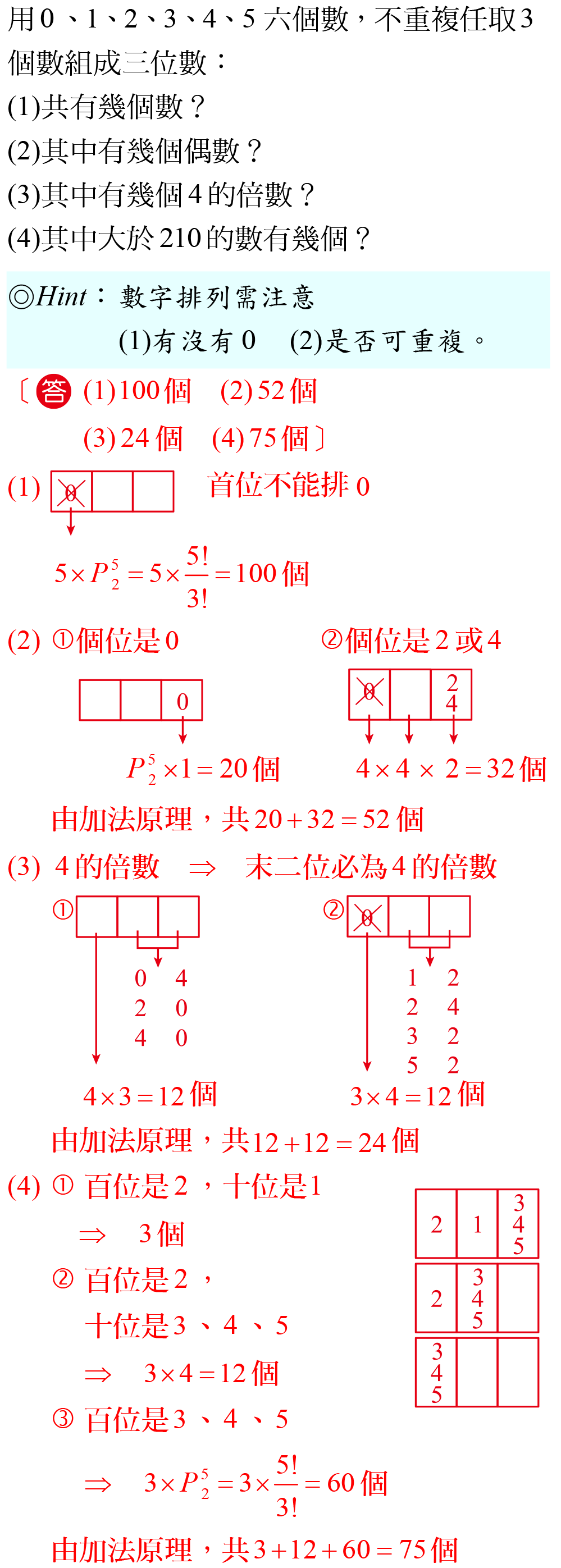 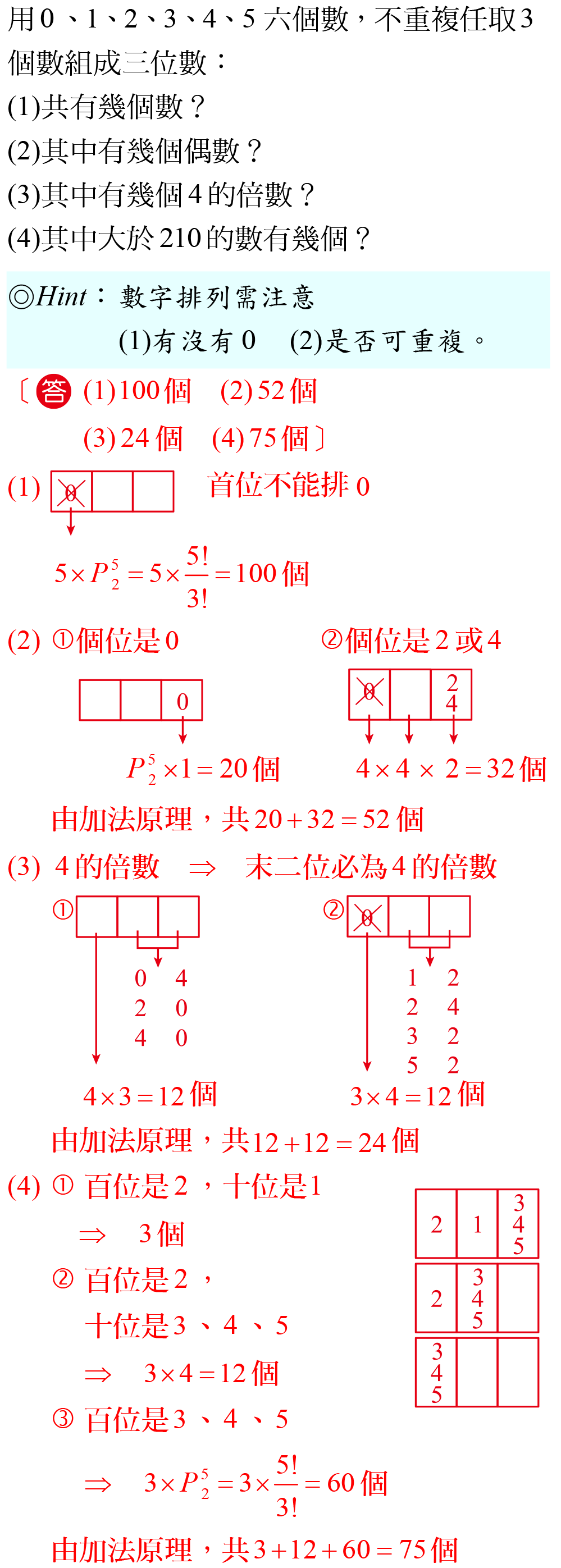 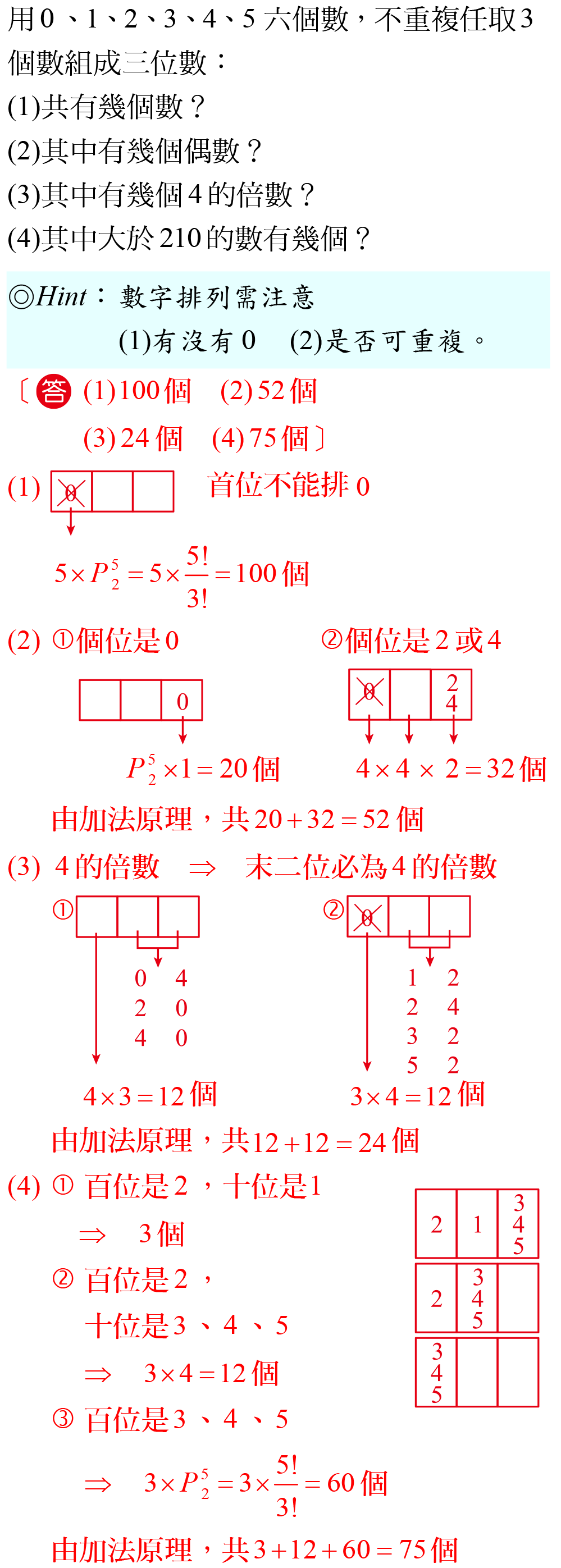 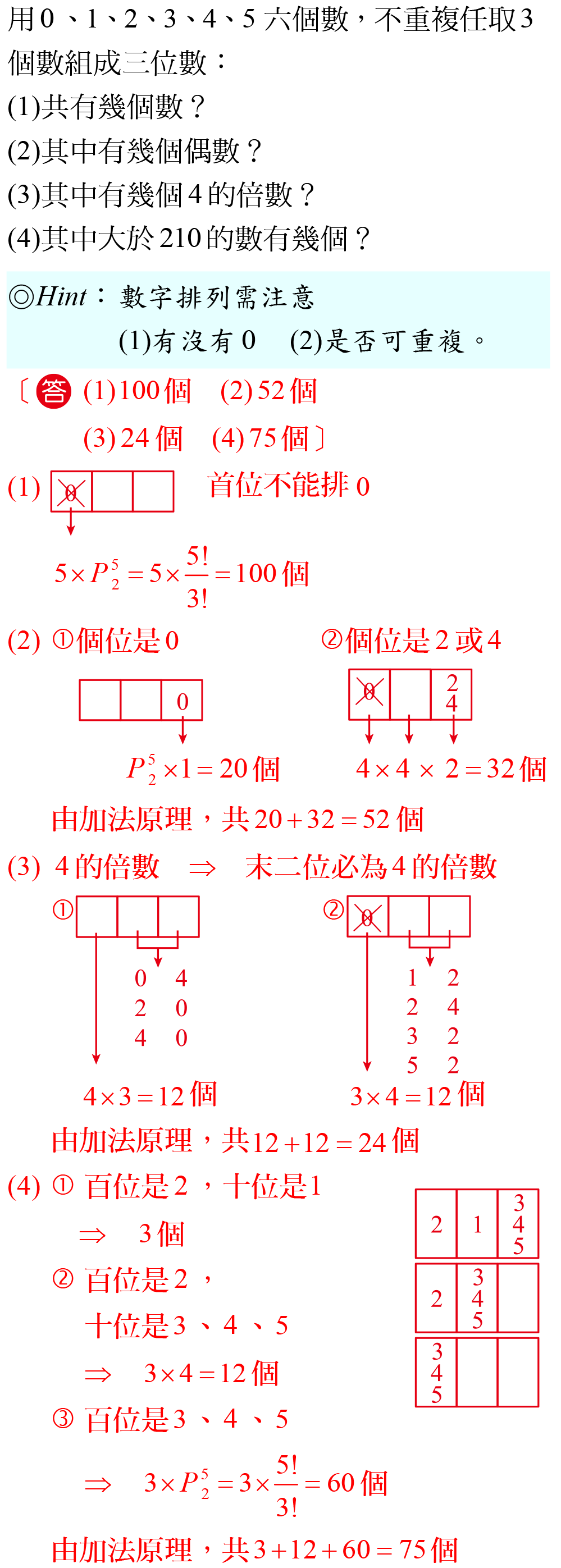 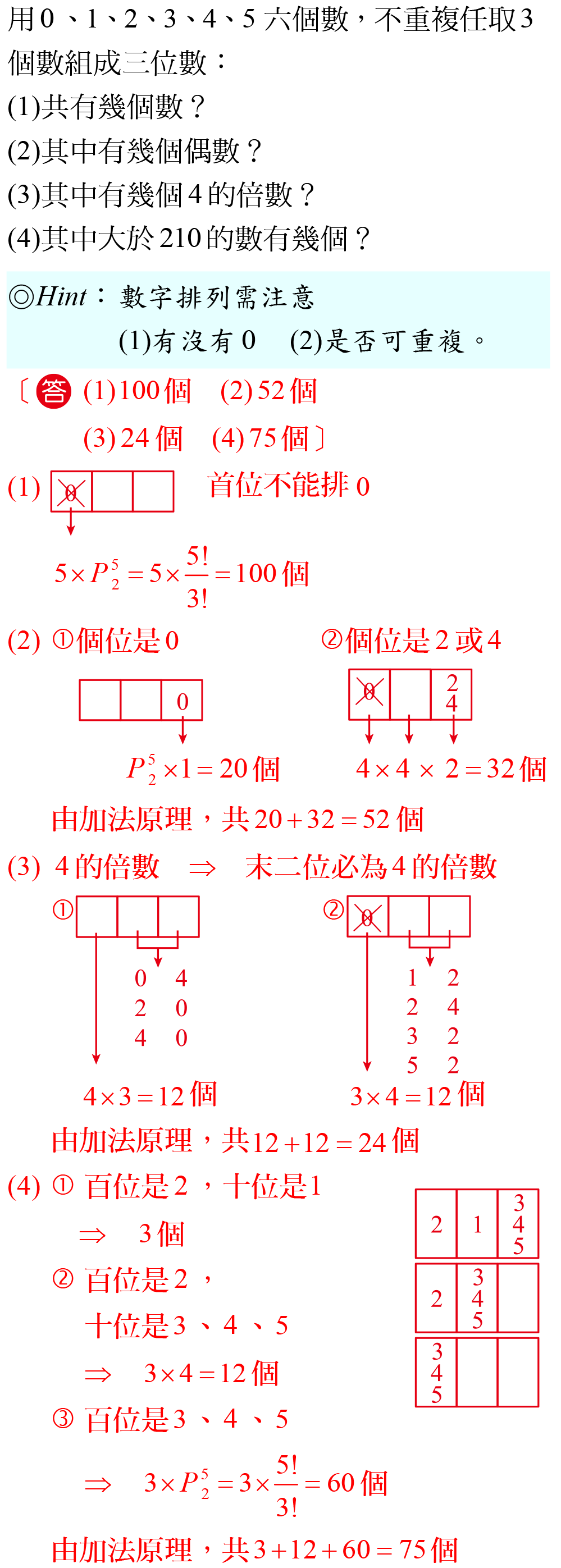 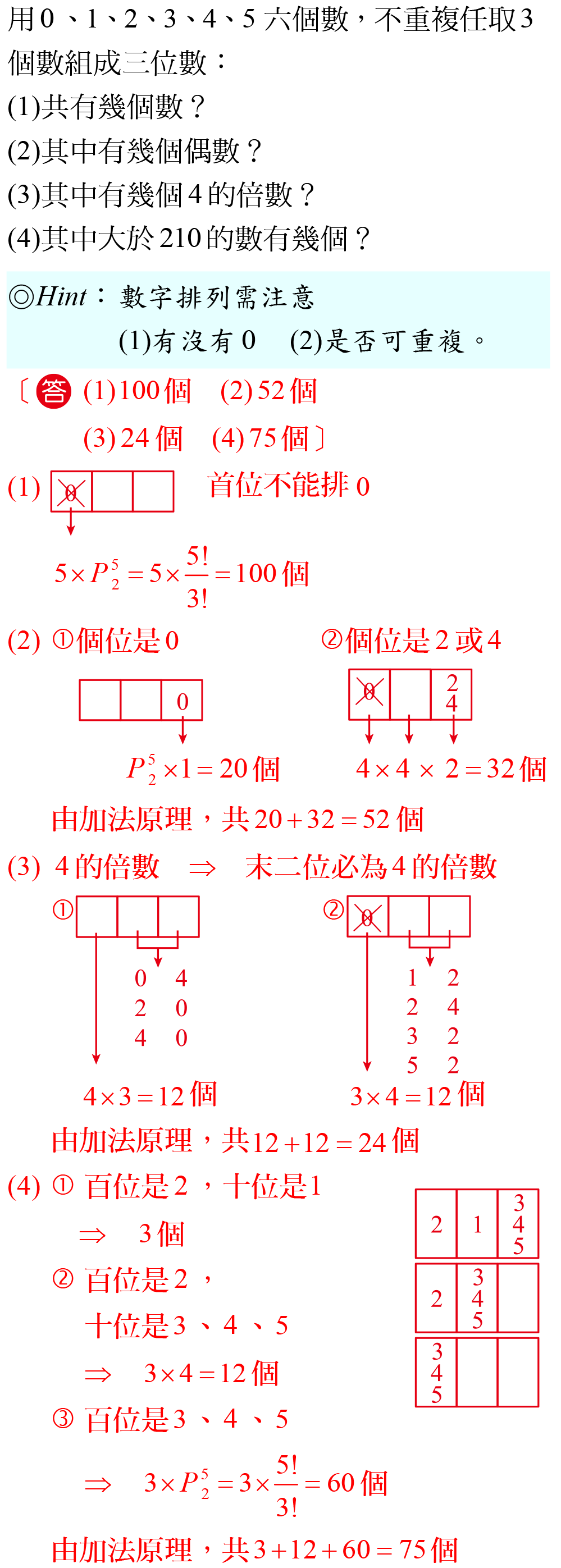 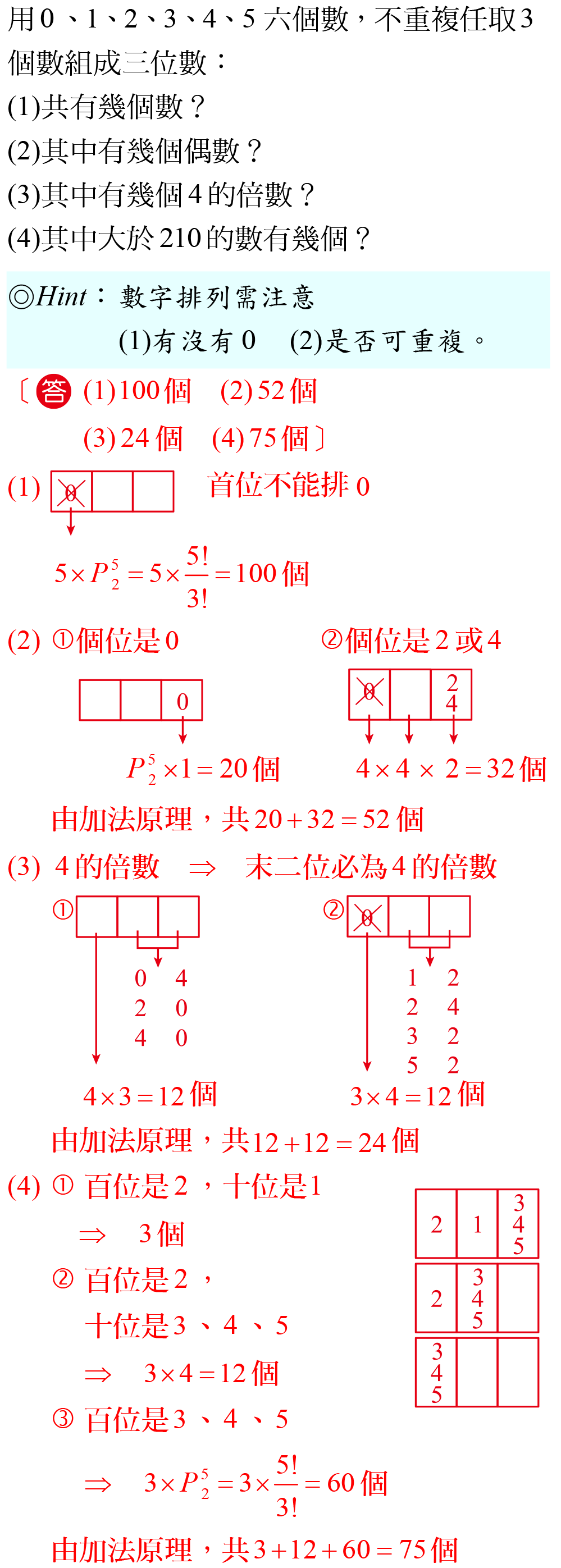 數字的排列問題
12
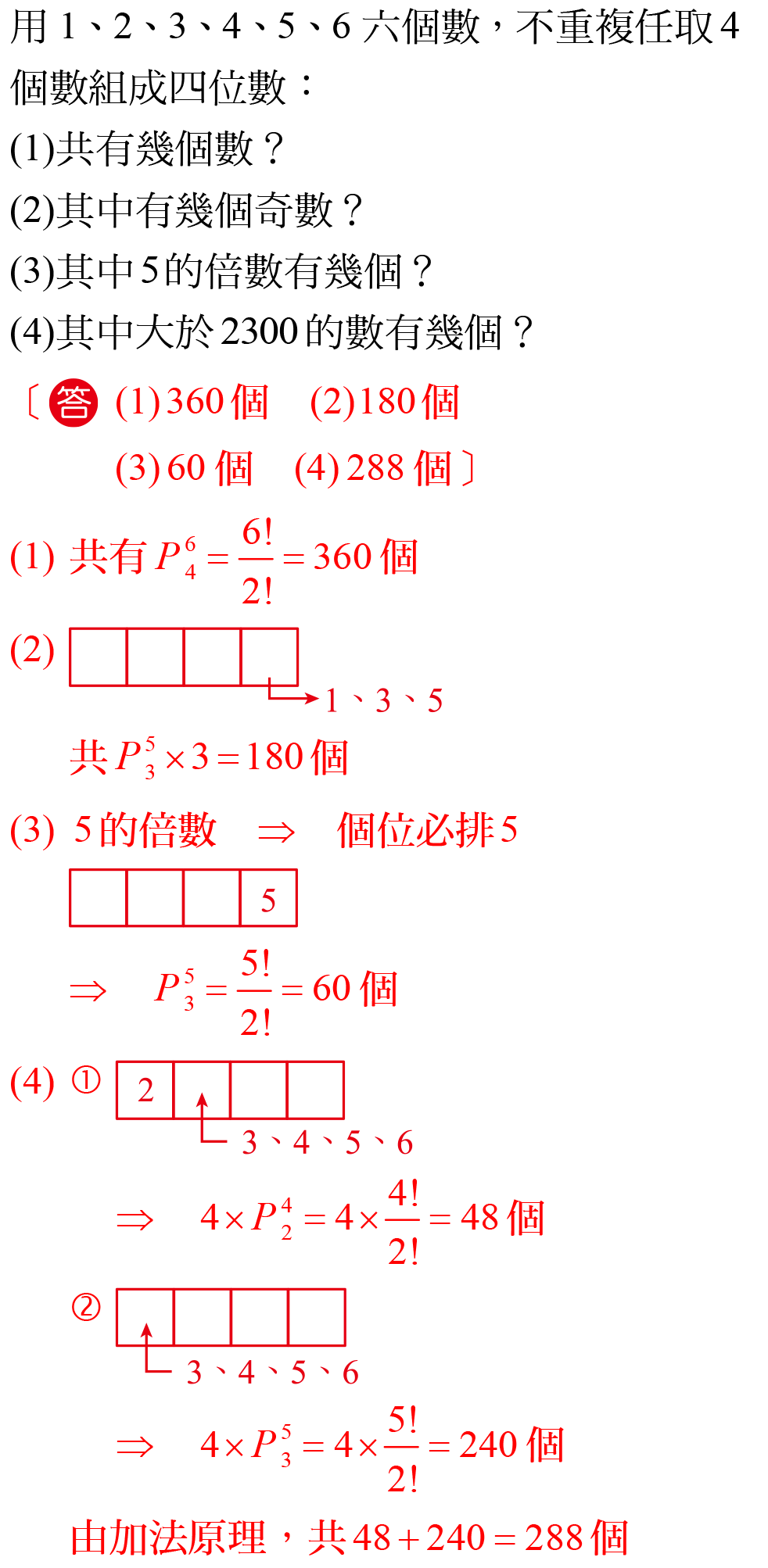 數字的排列問題
12
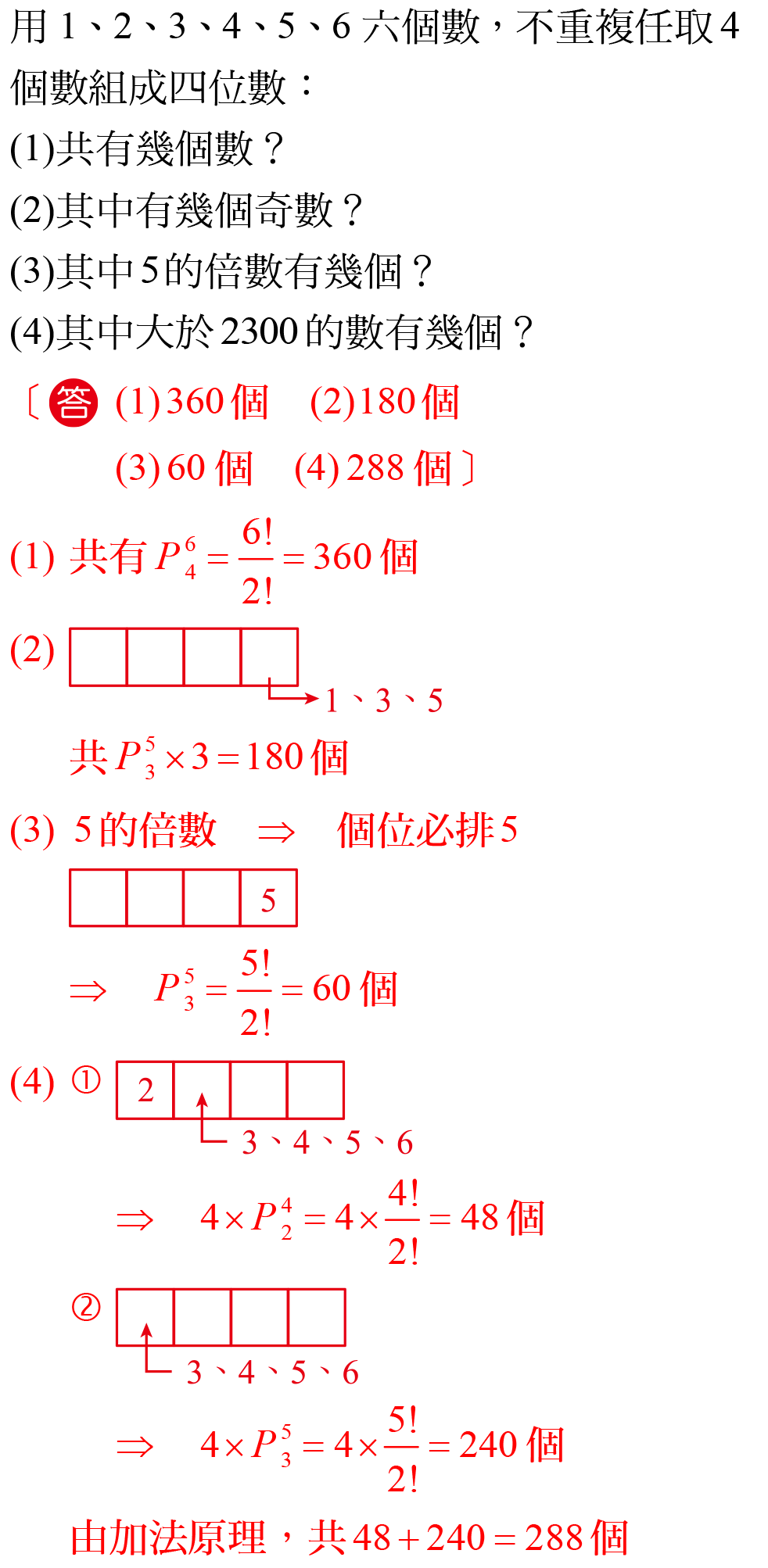 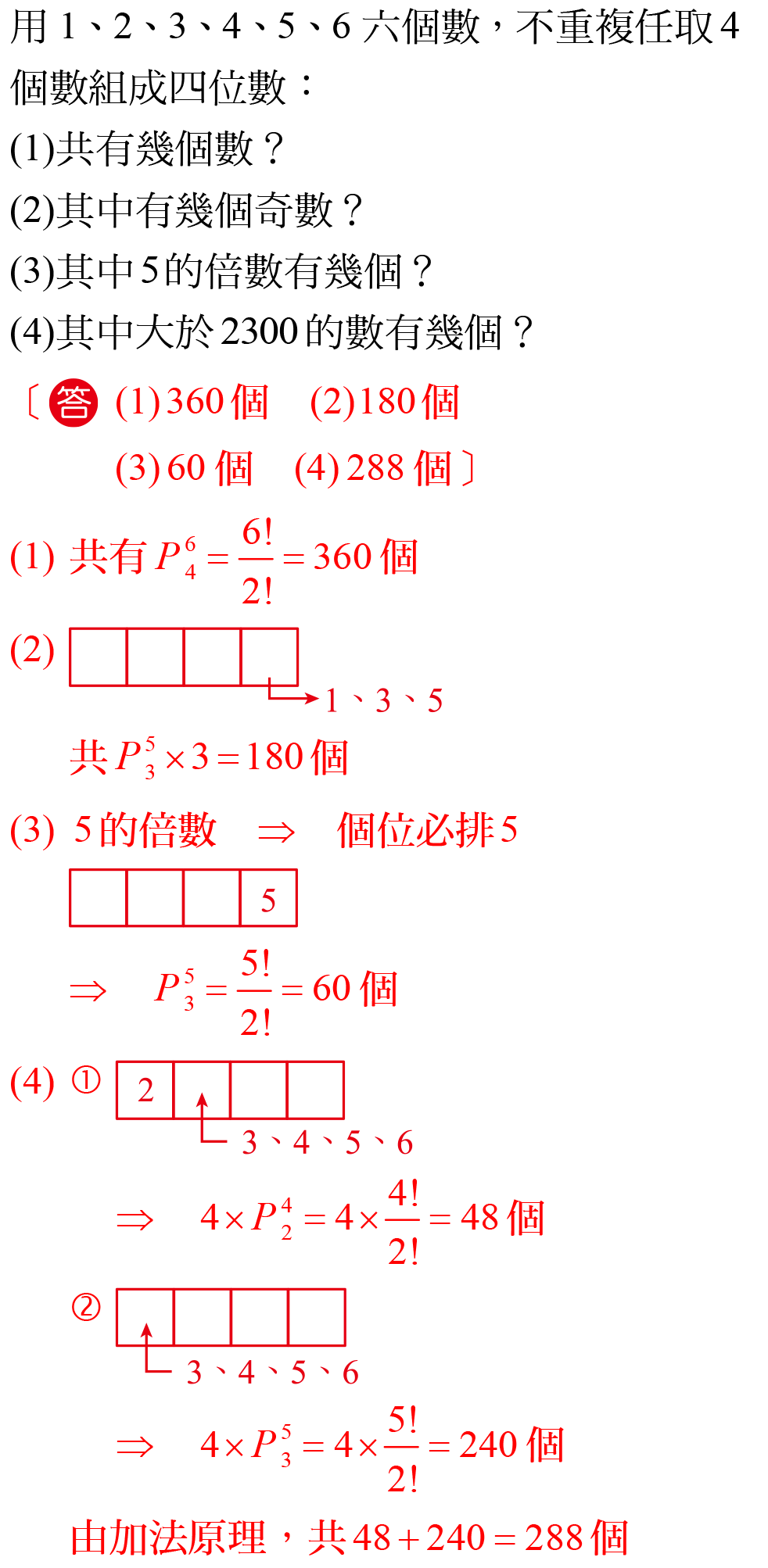 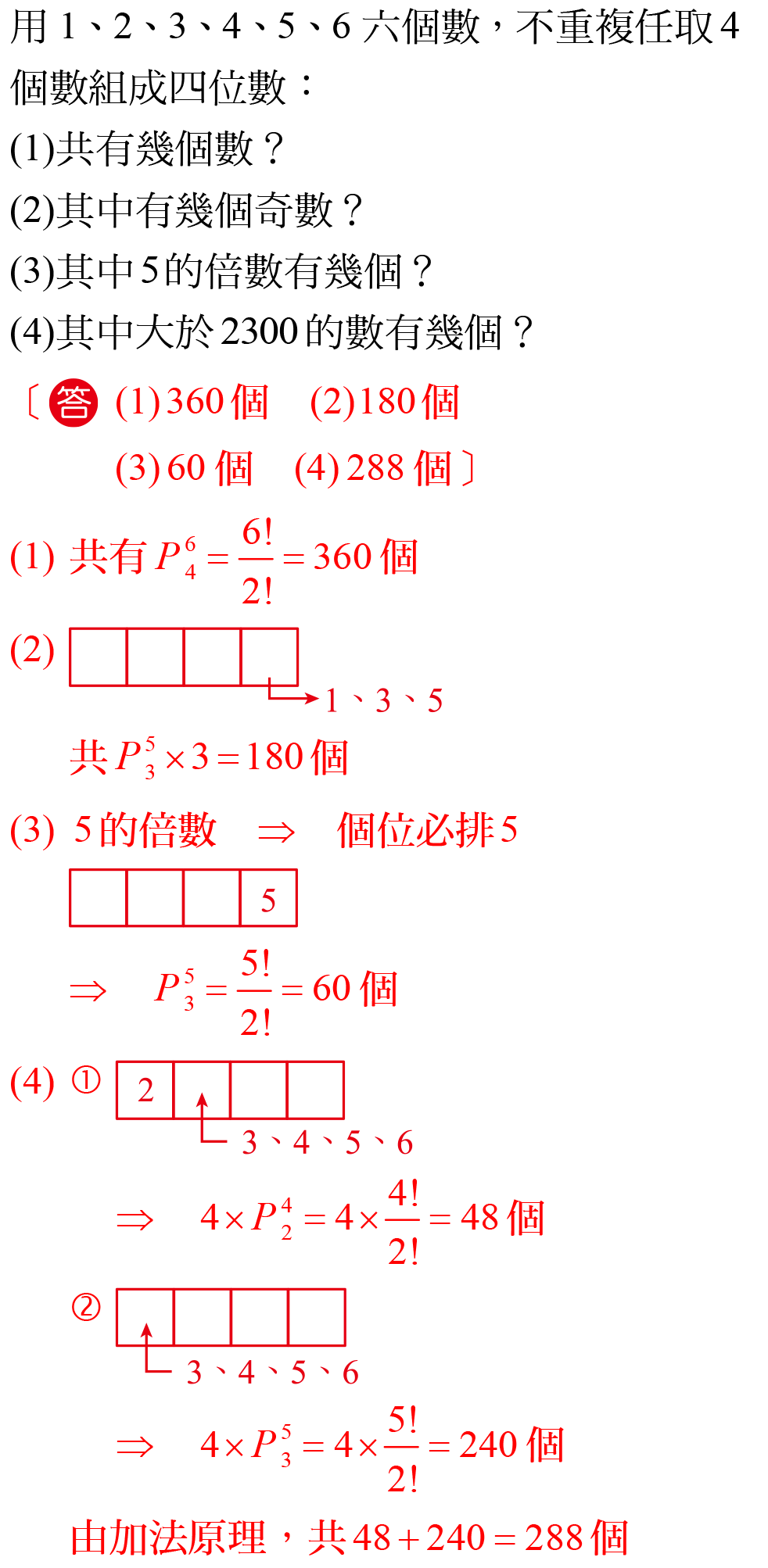 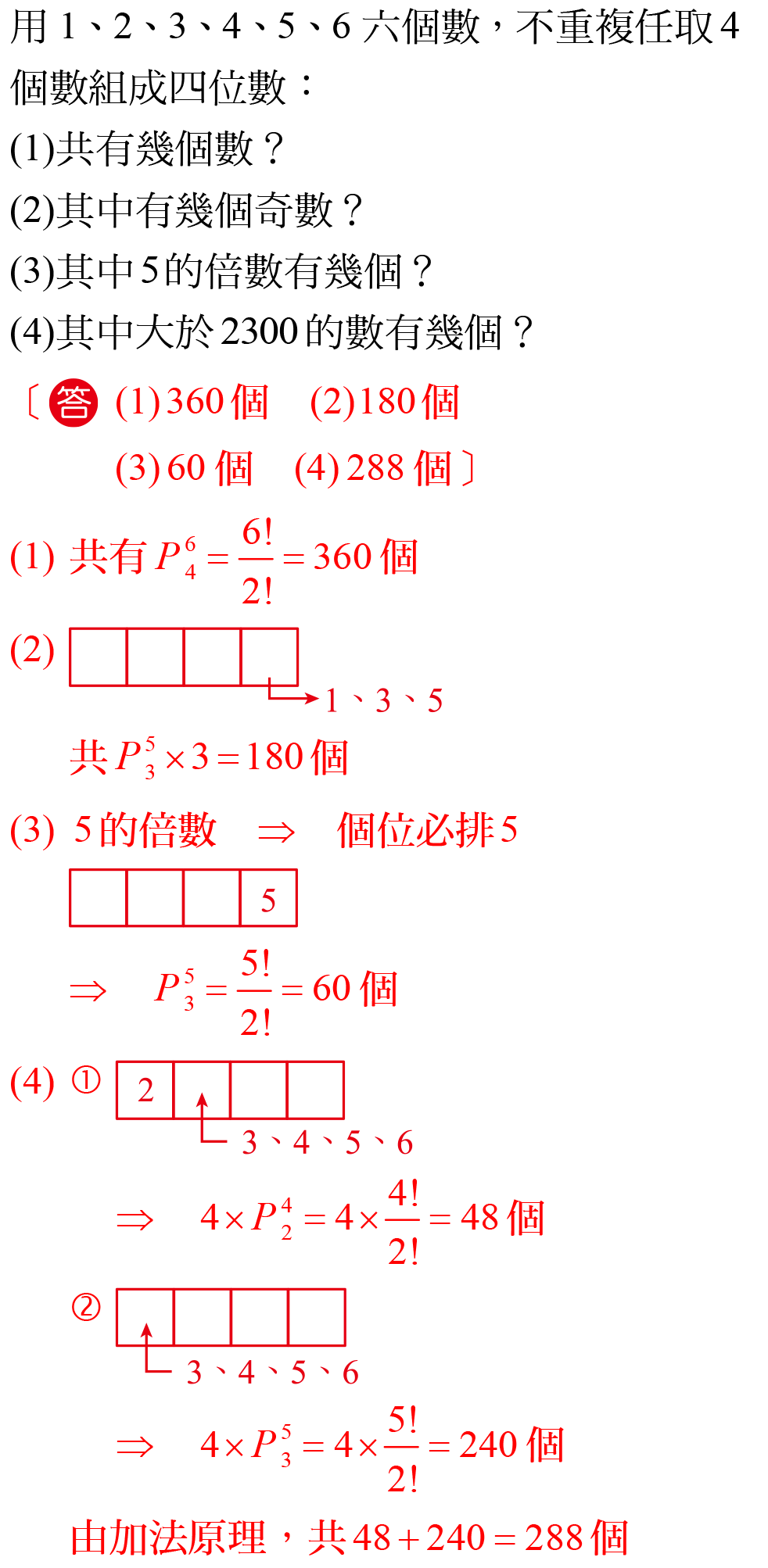 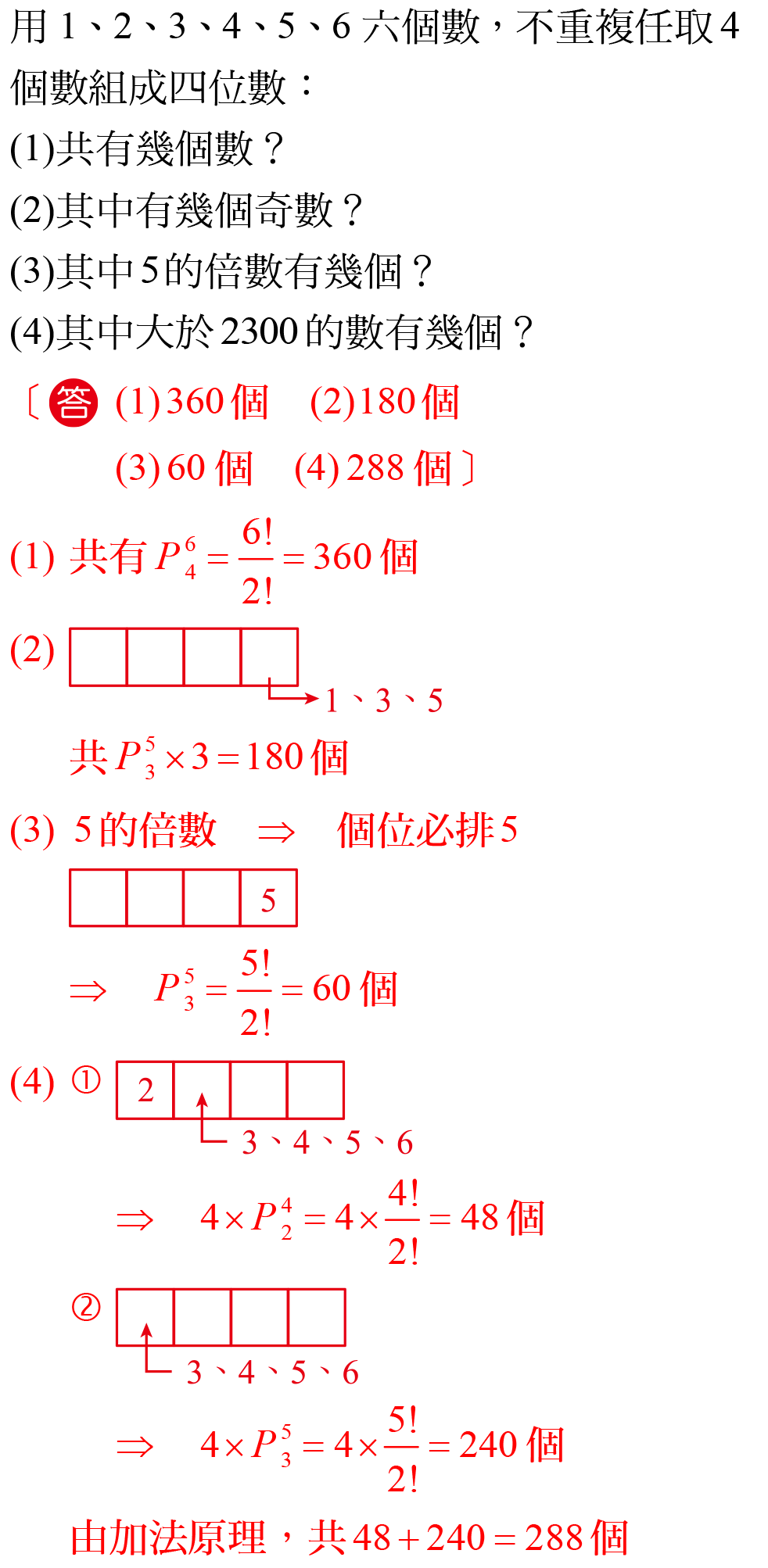 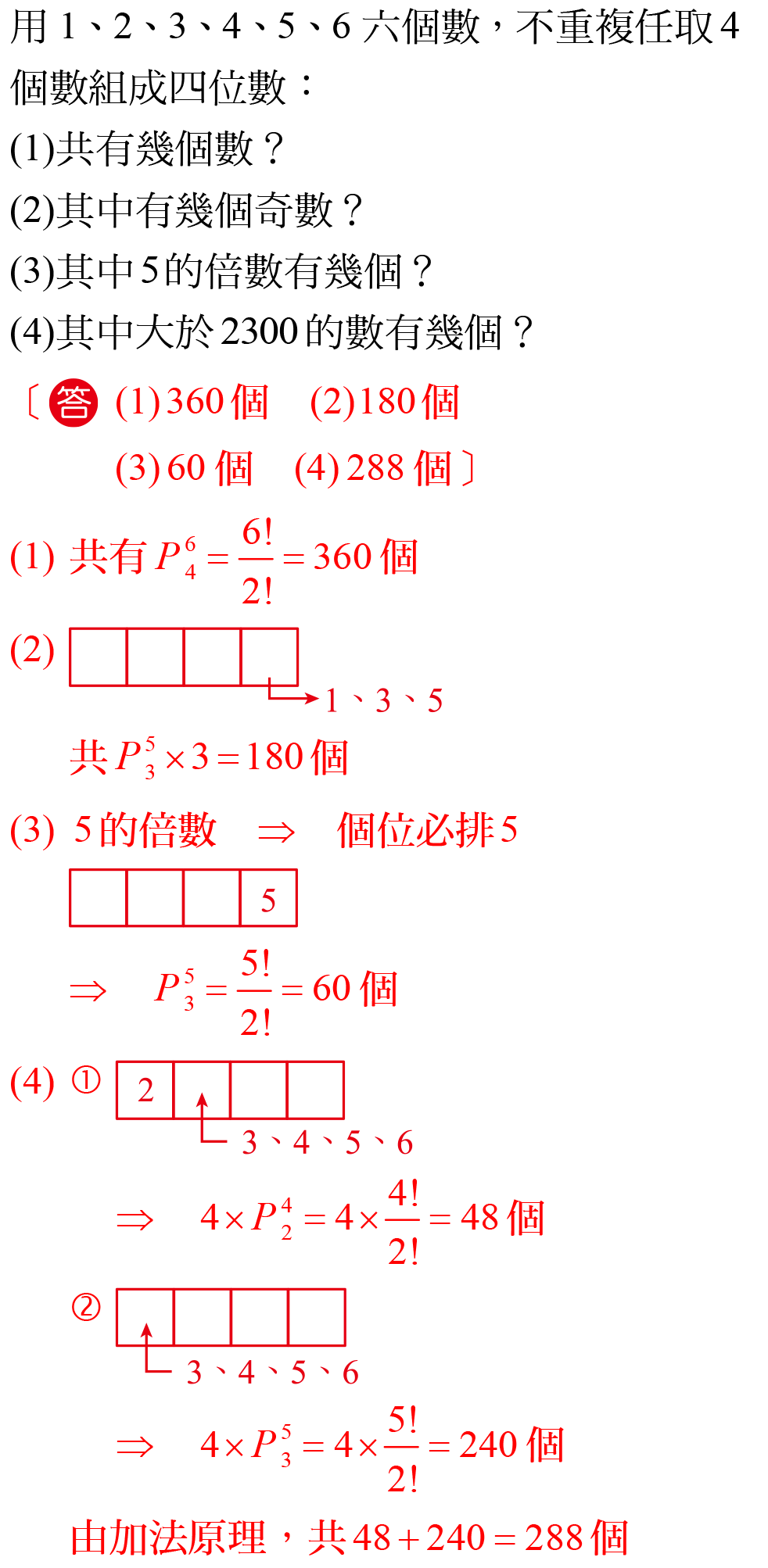 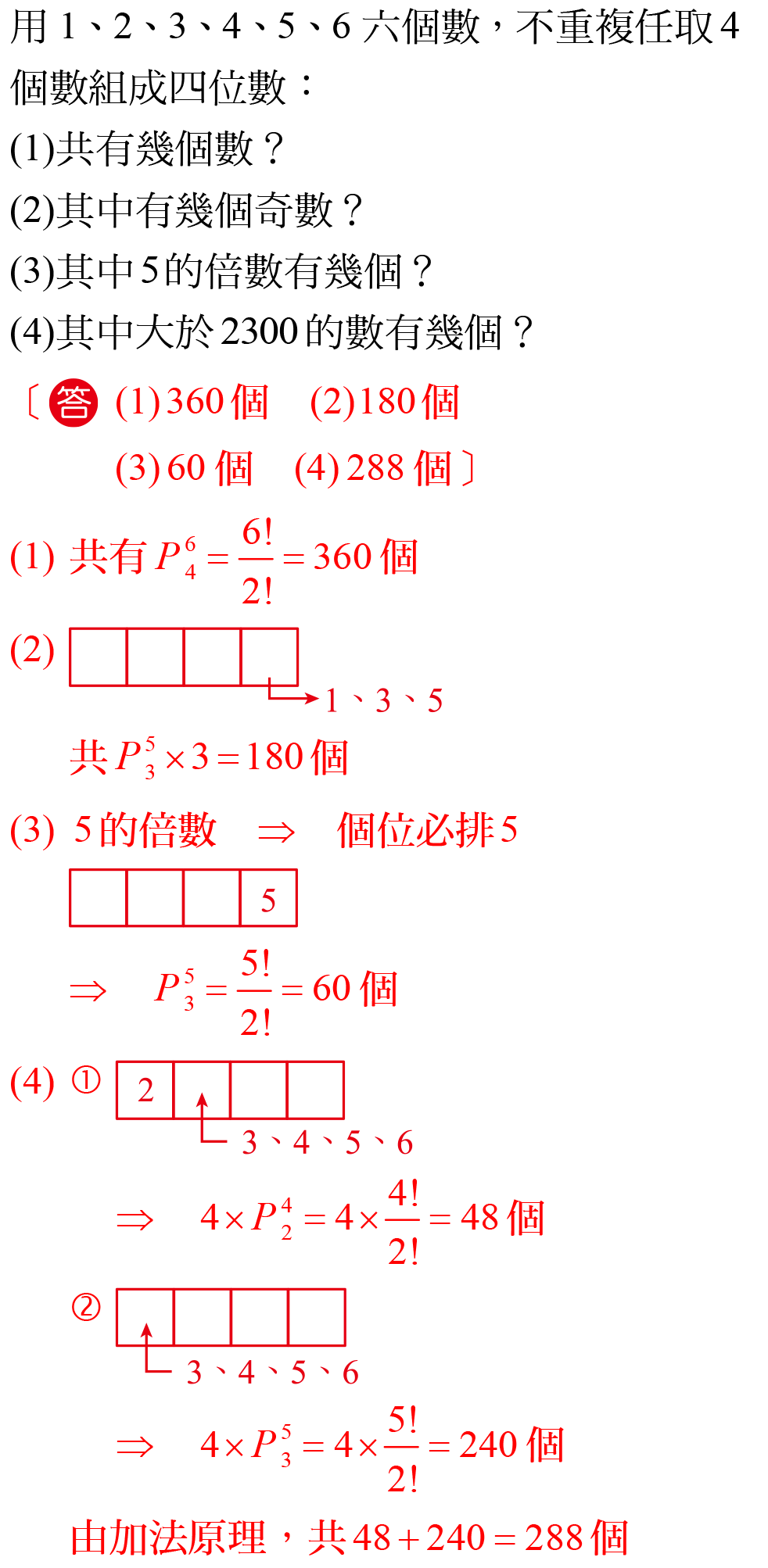 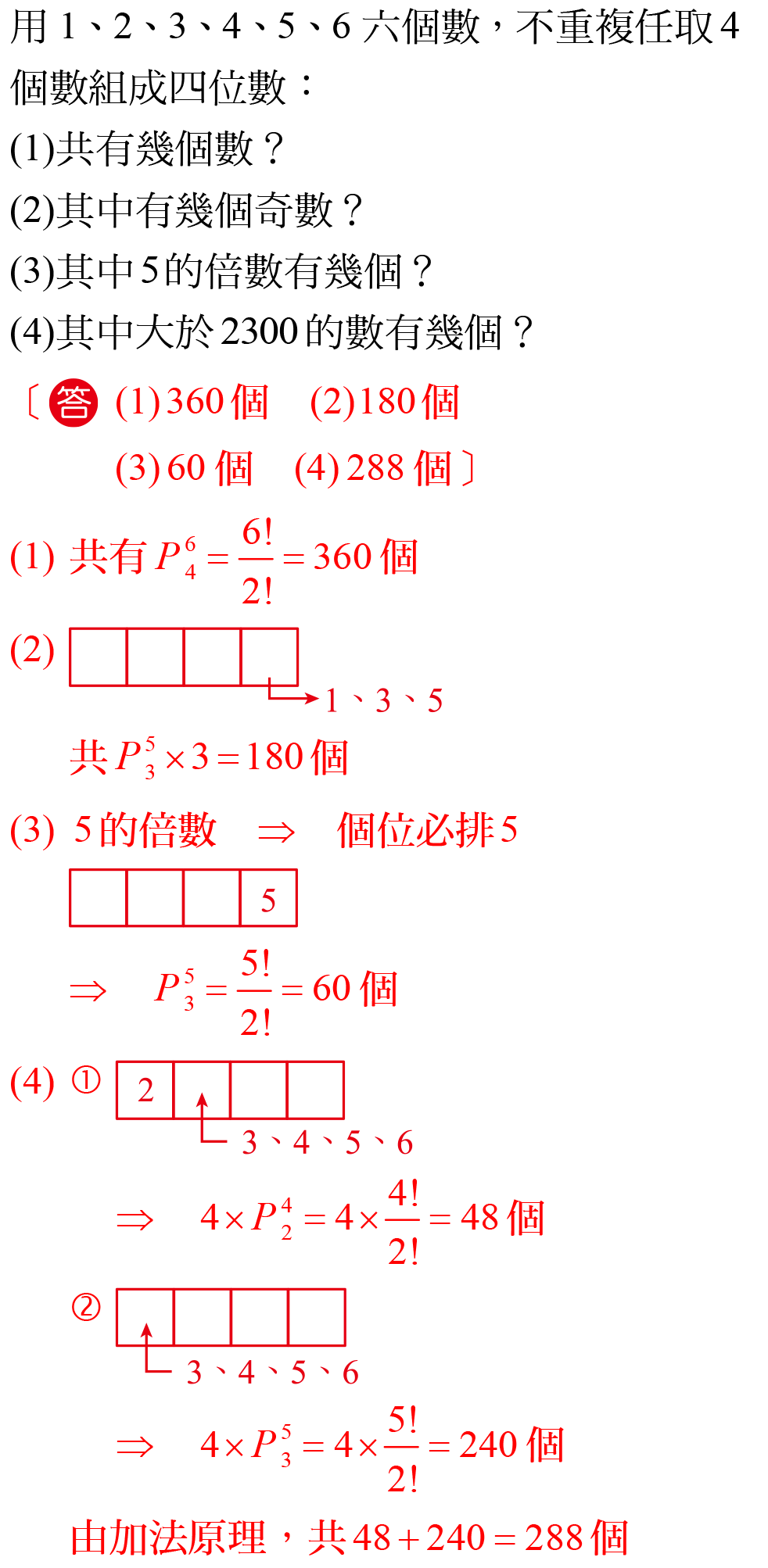 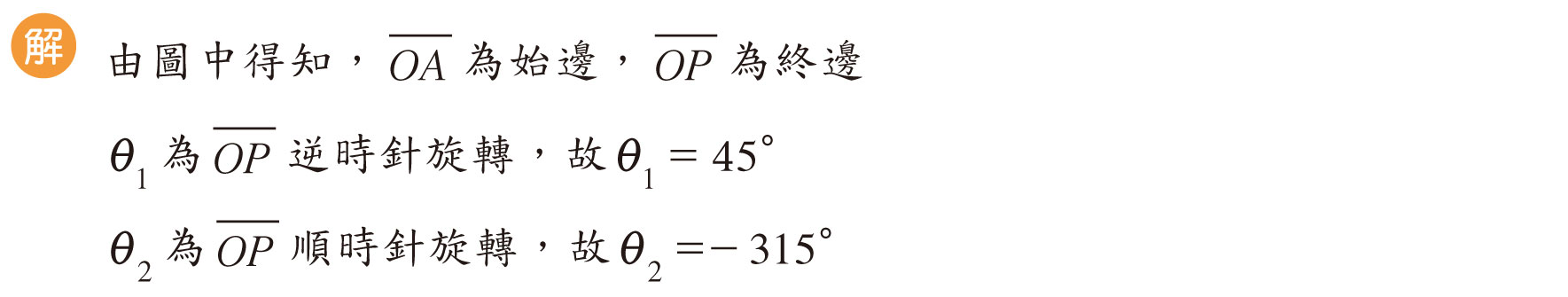 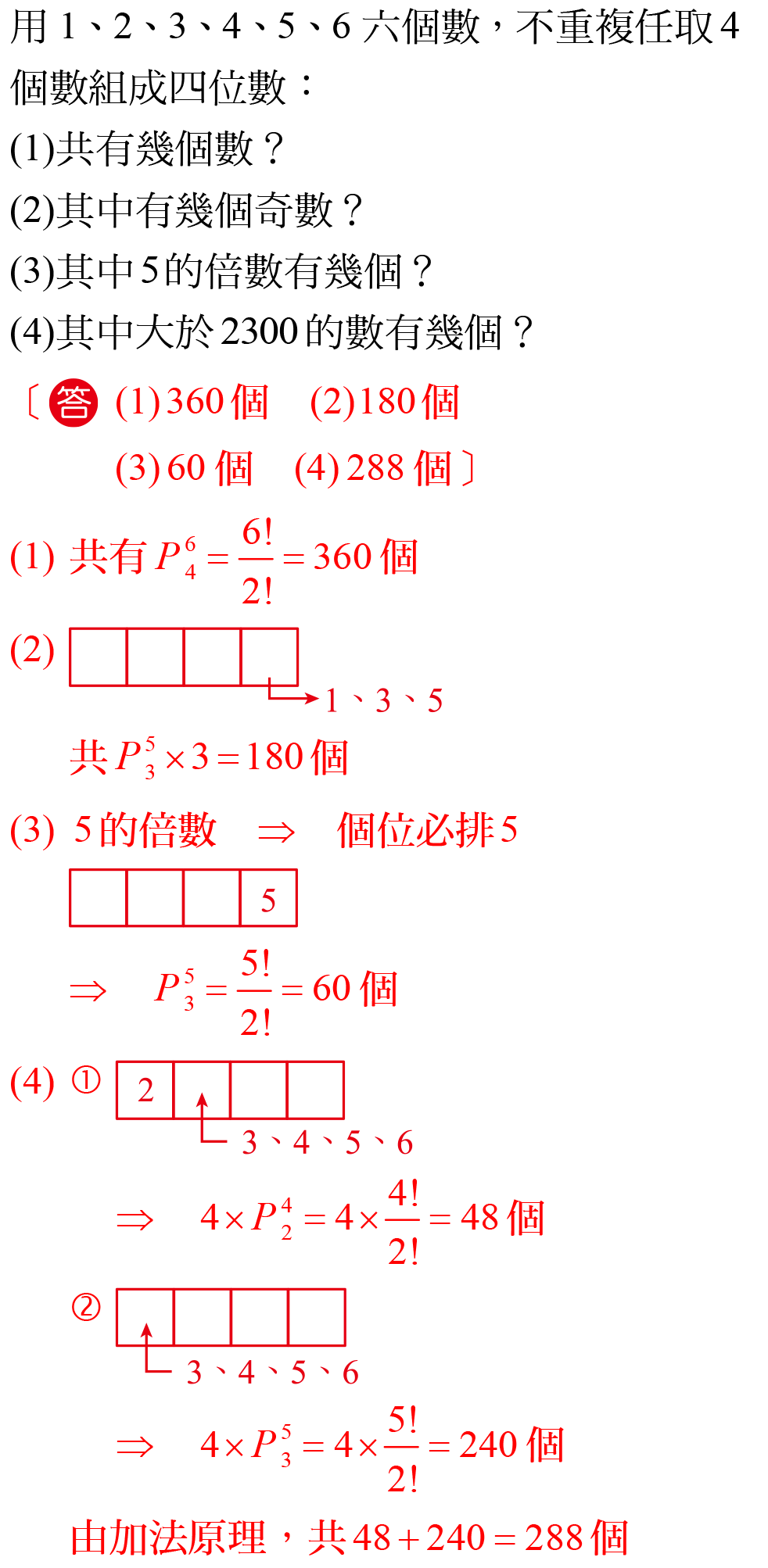 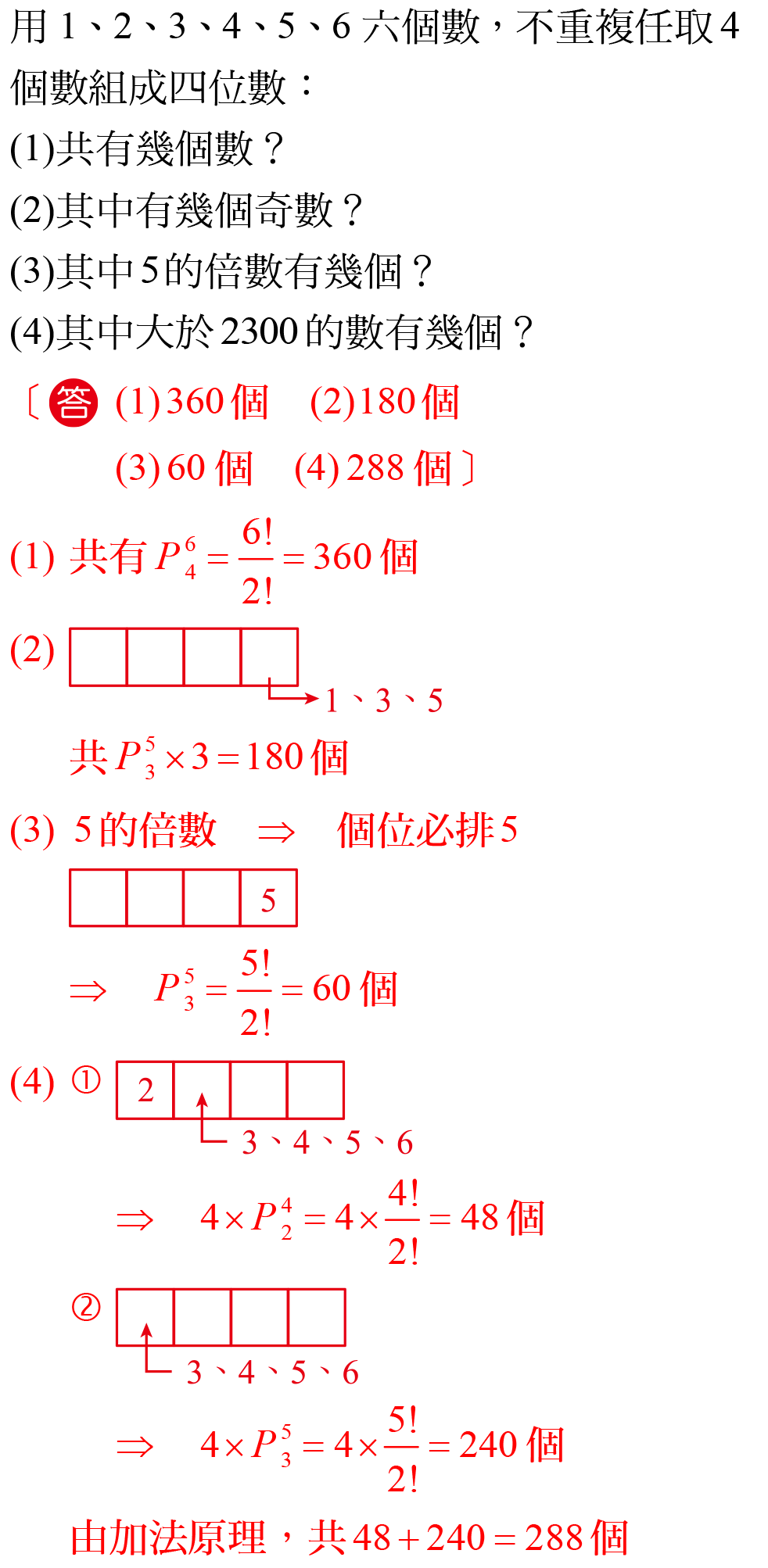 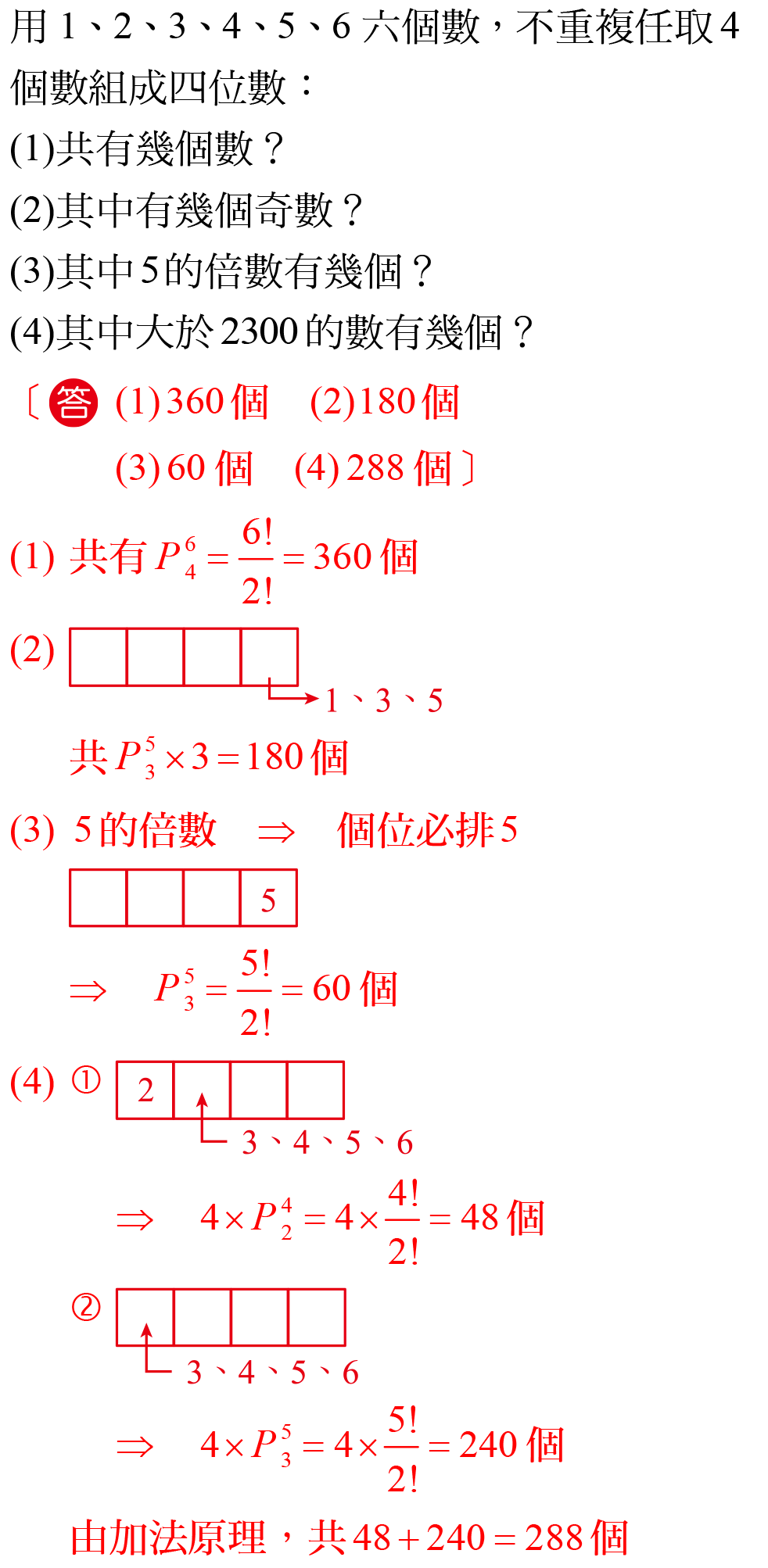 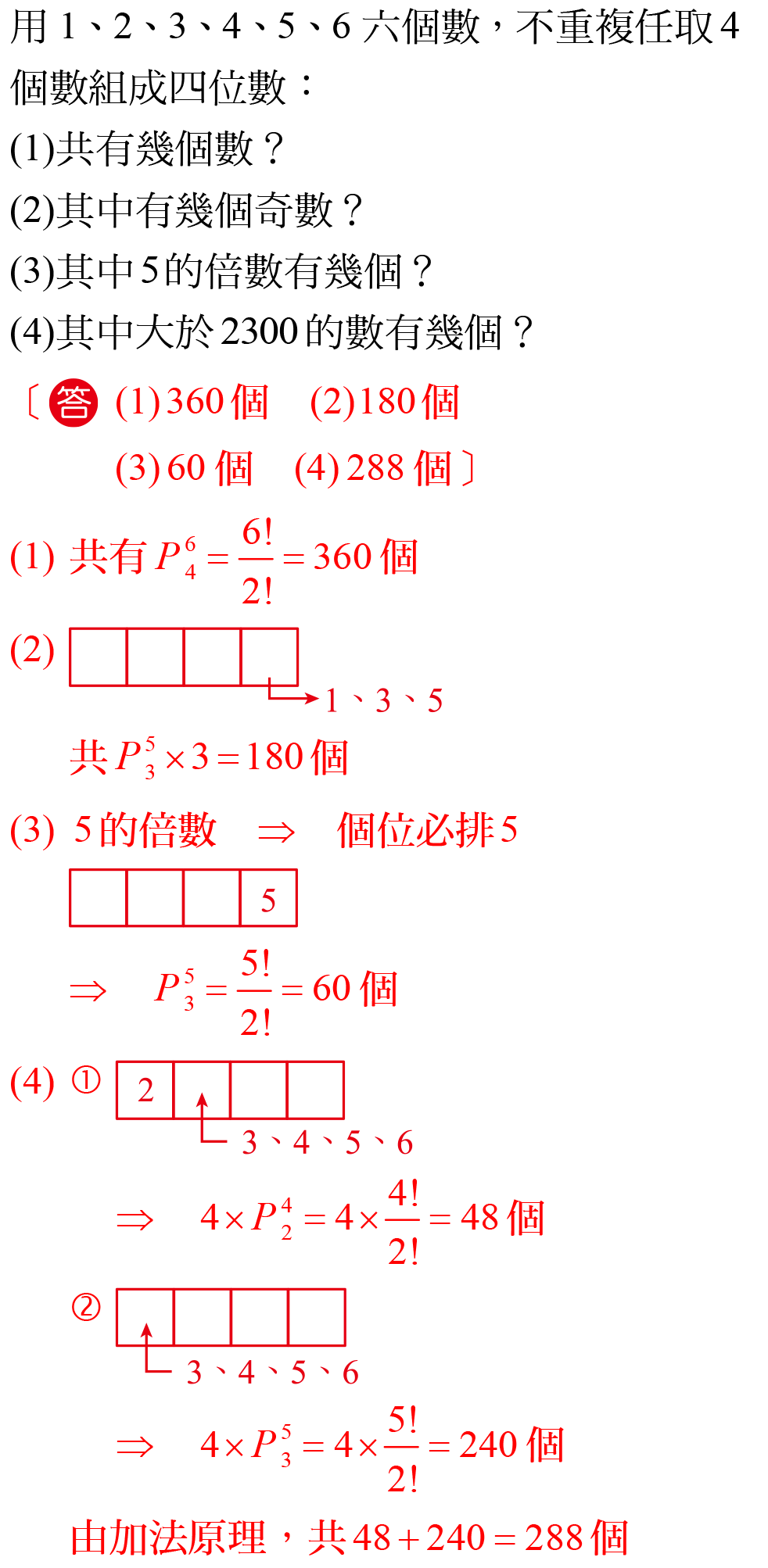 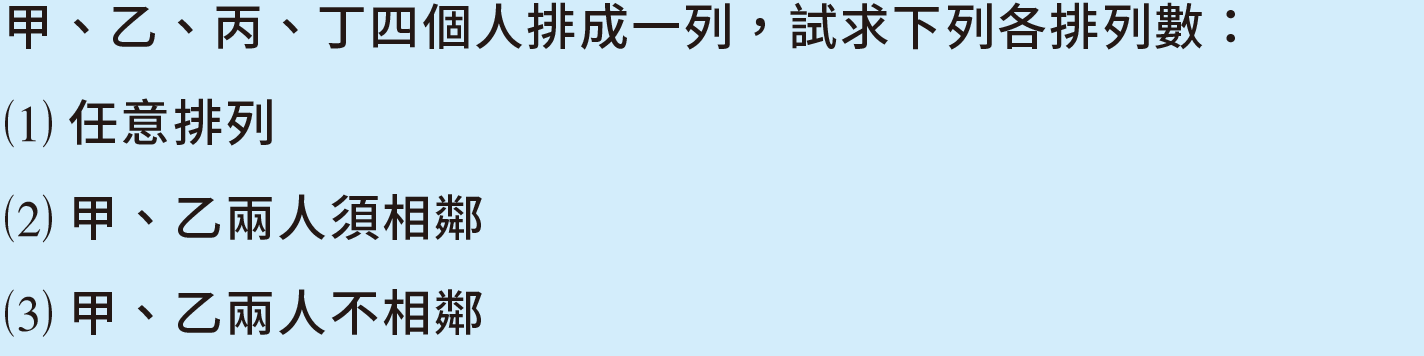 11
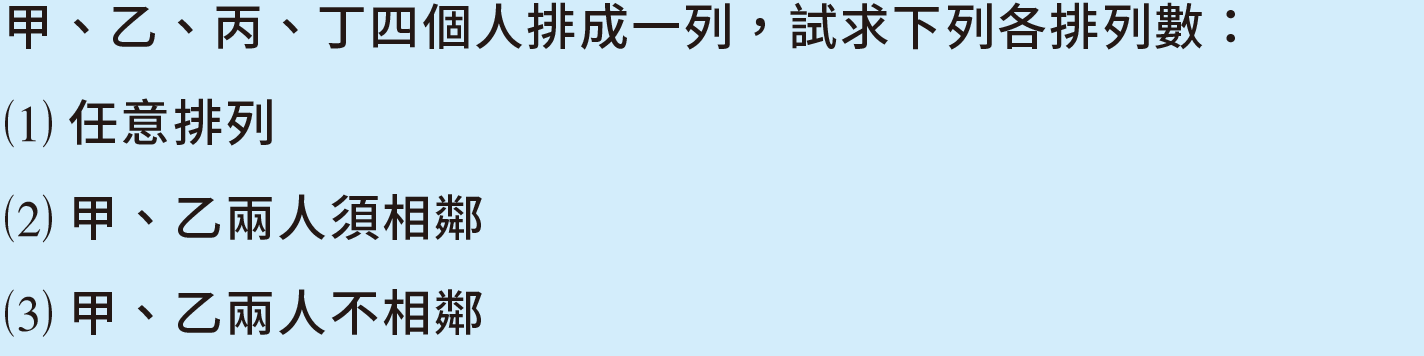 11
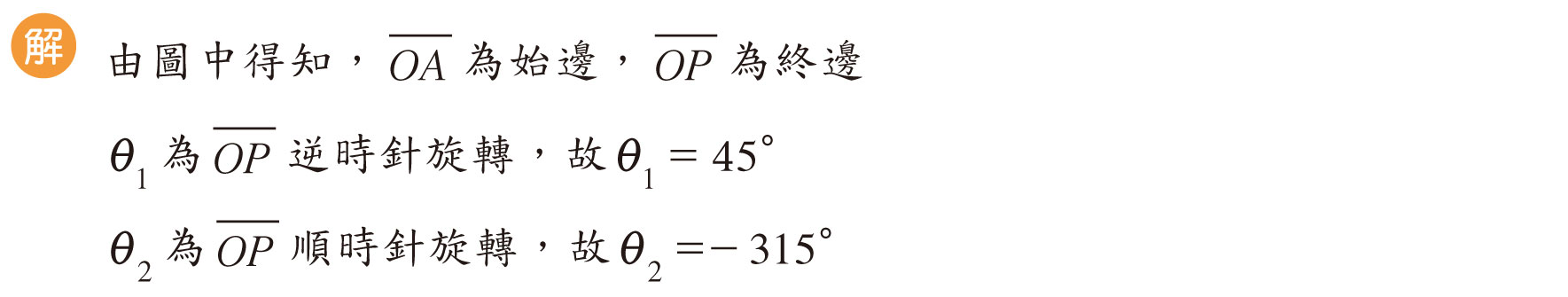 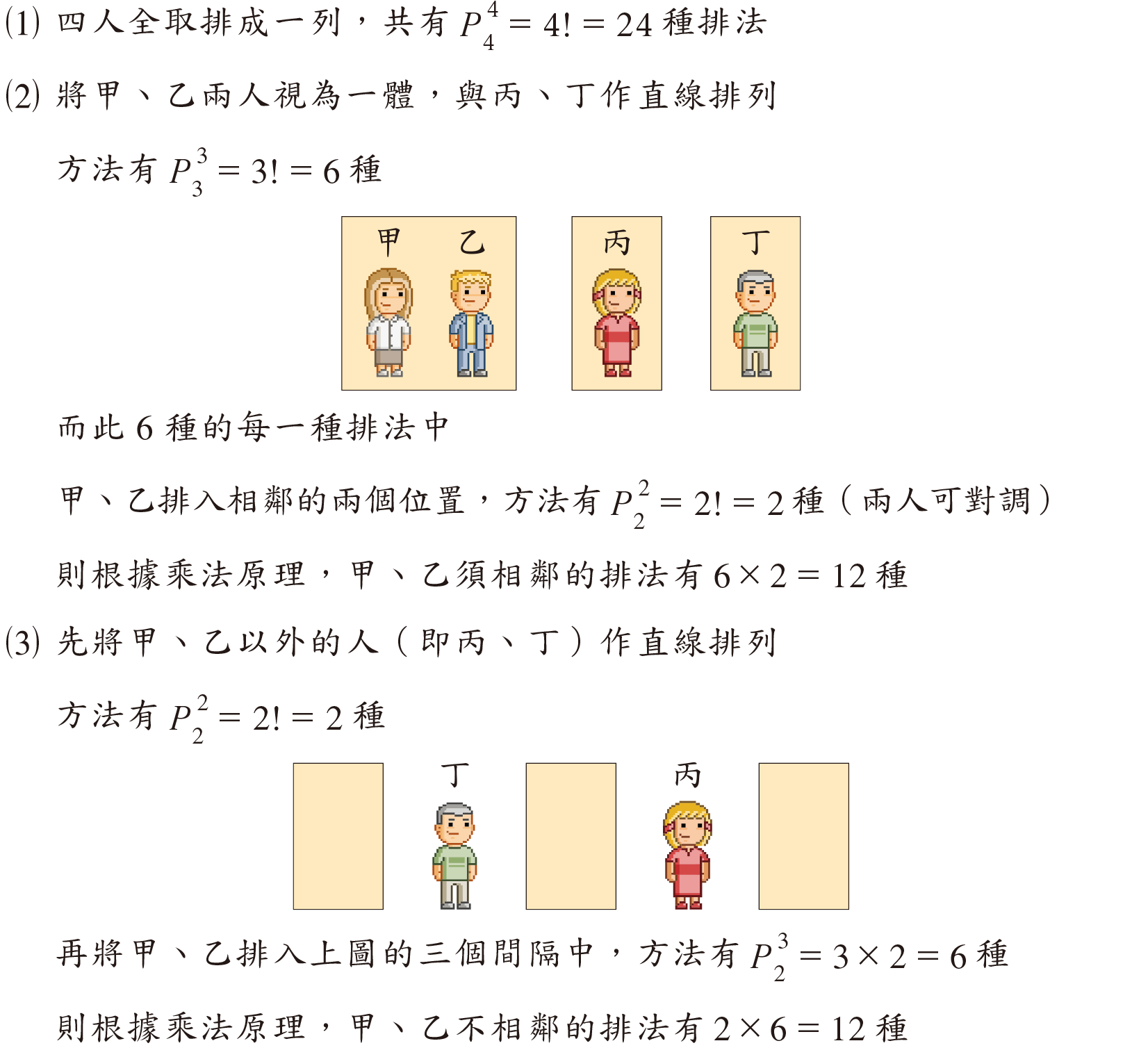 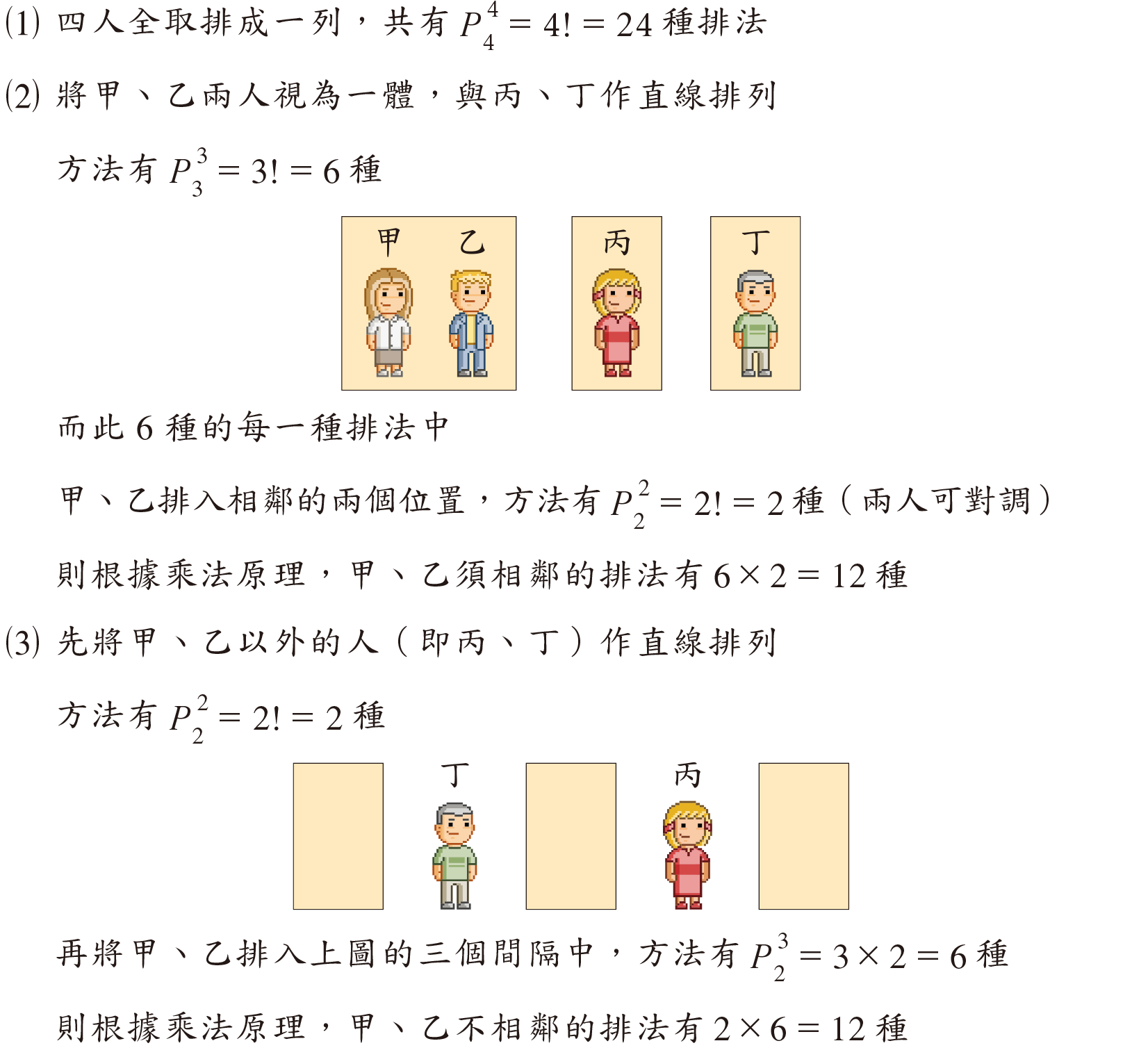 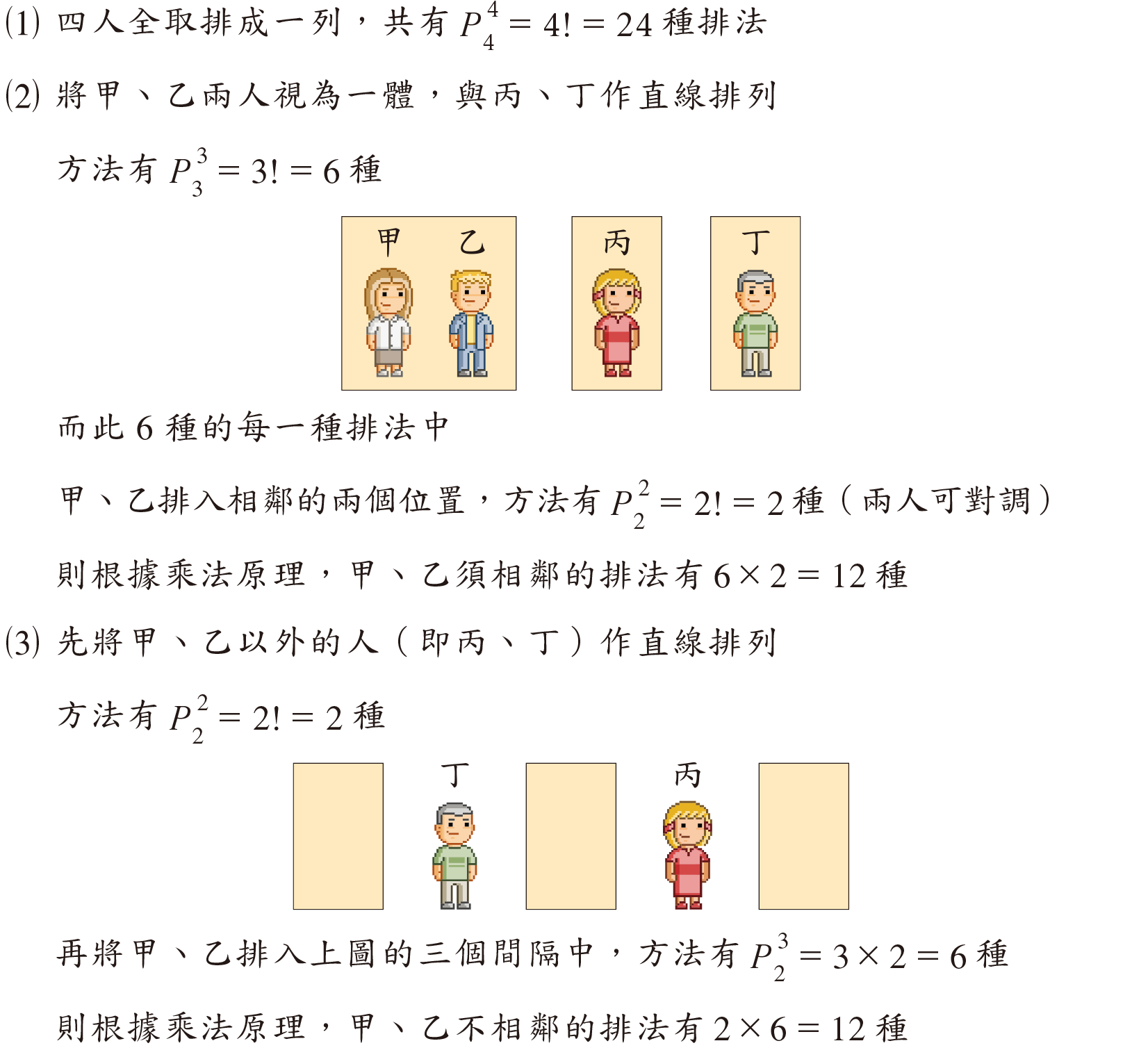 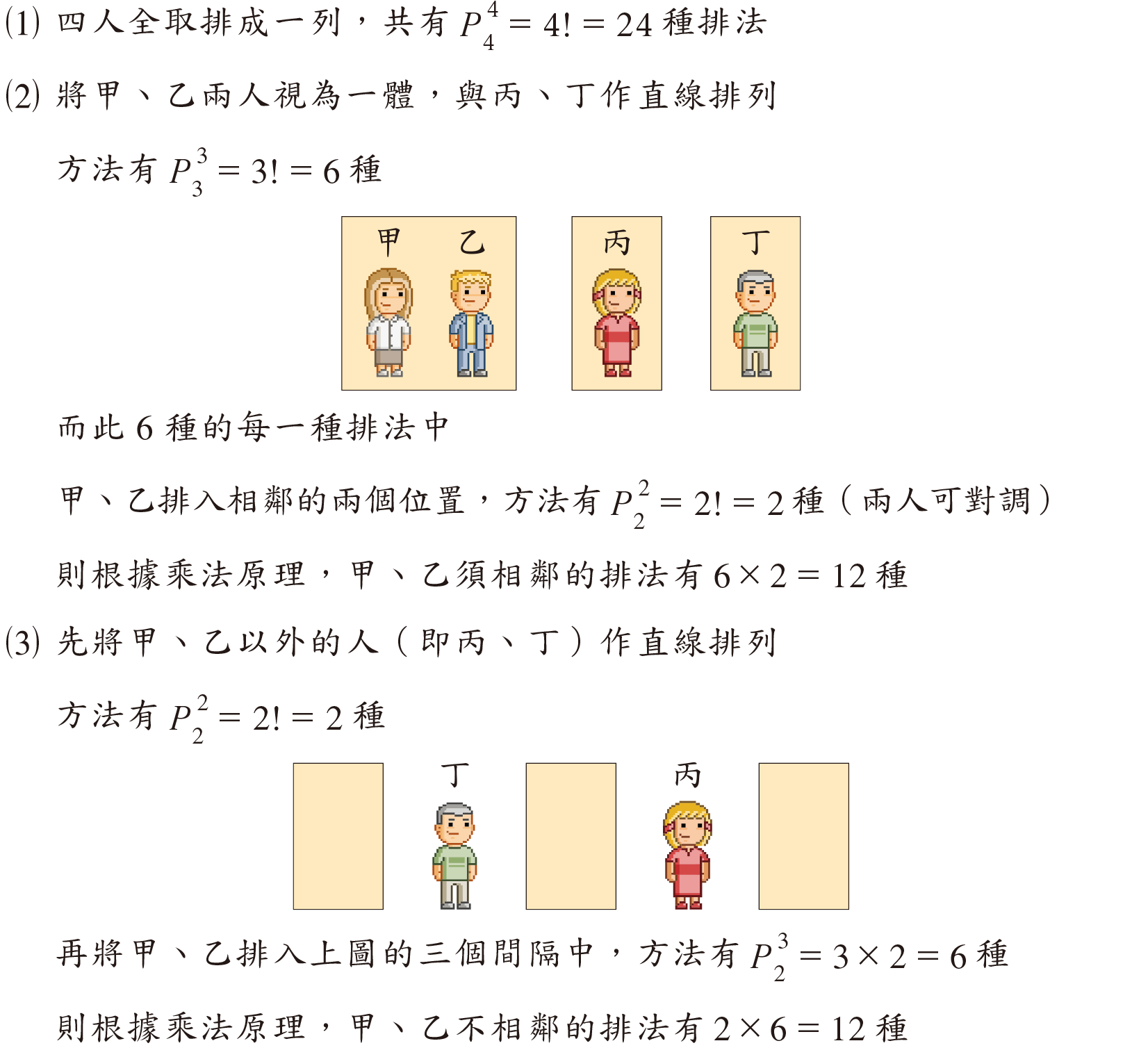 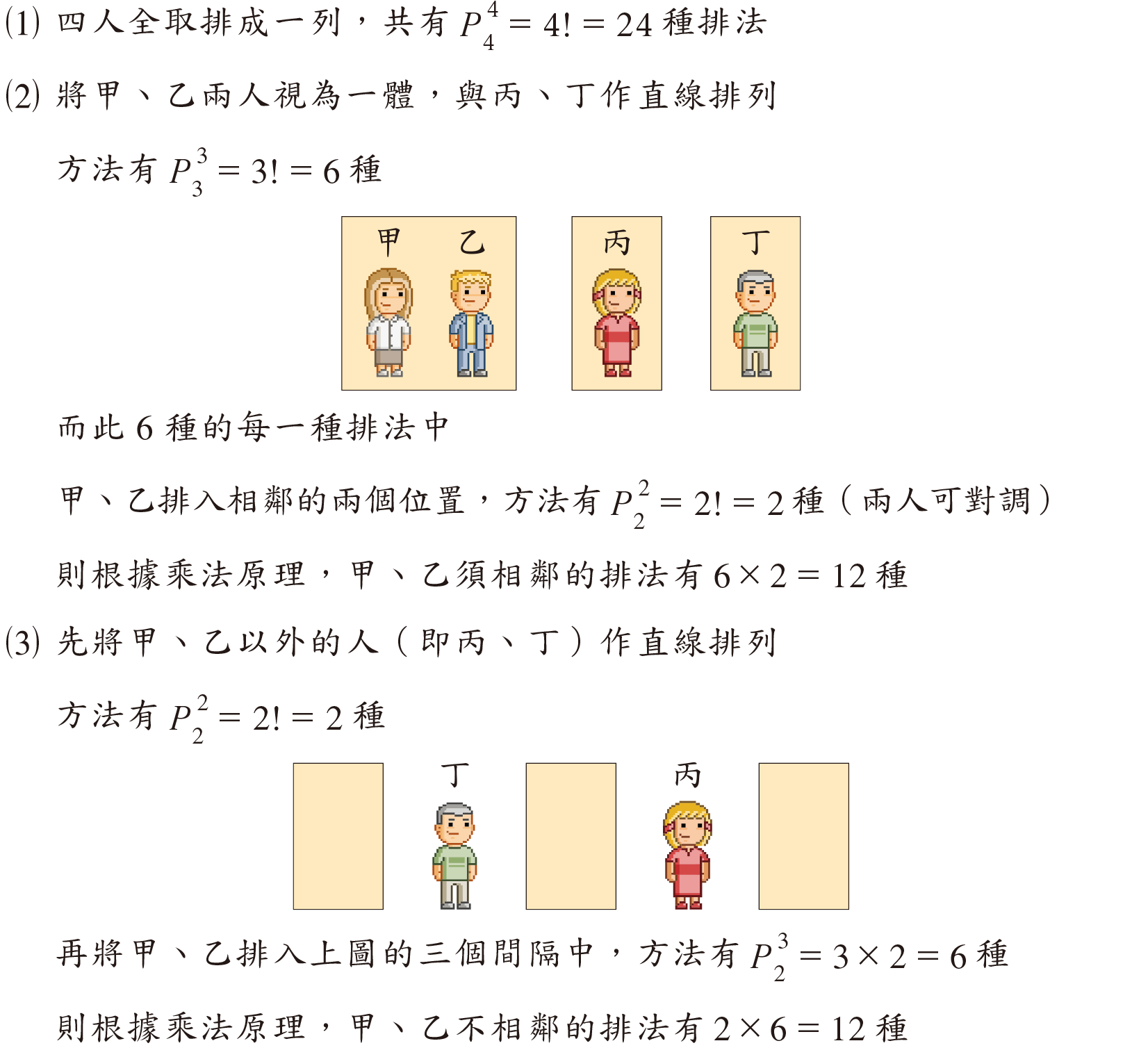 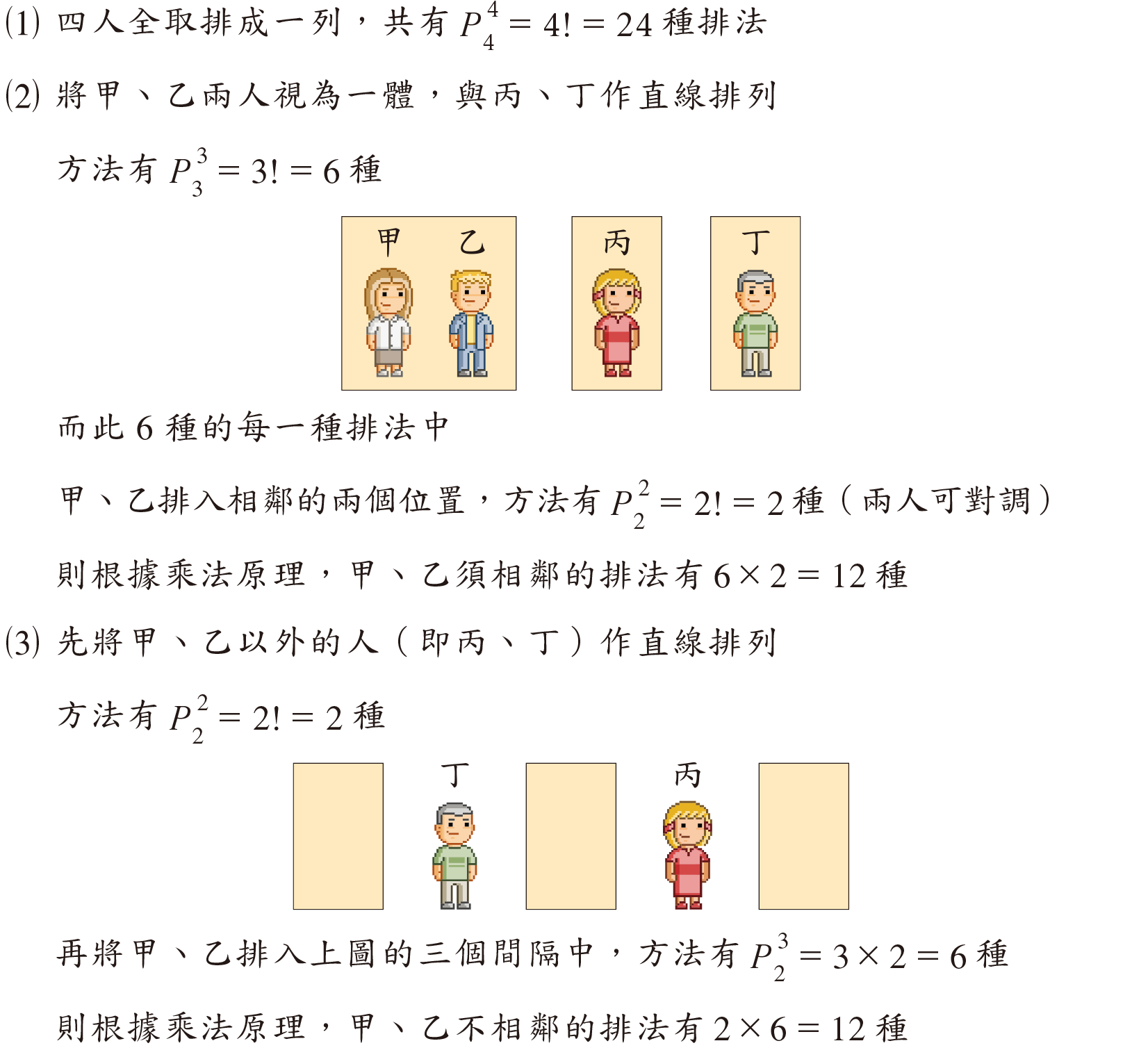 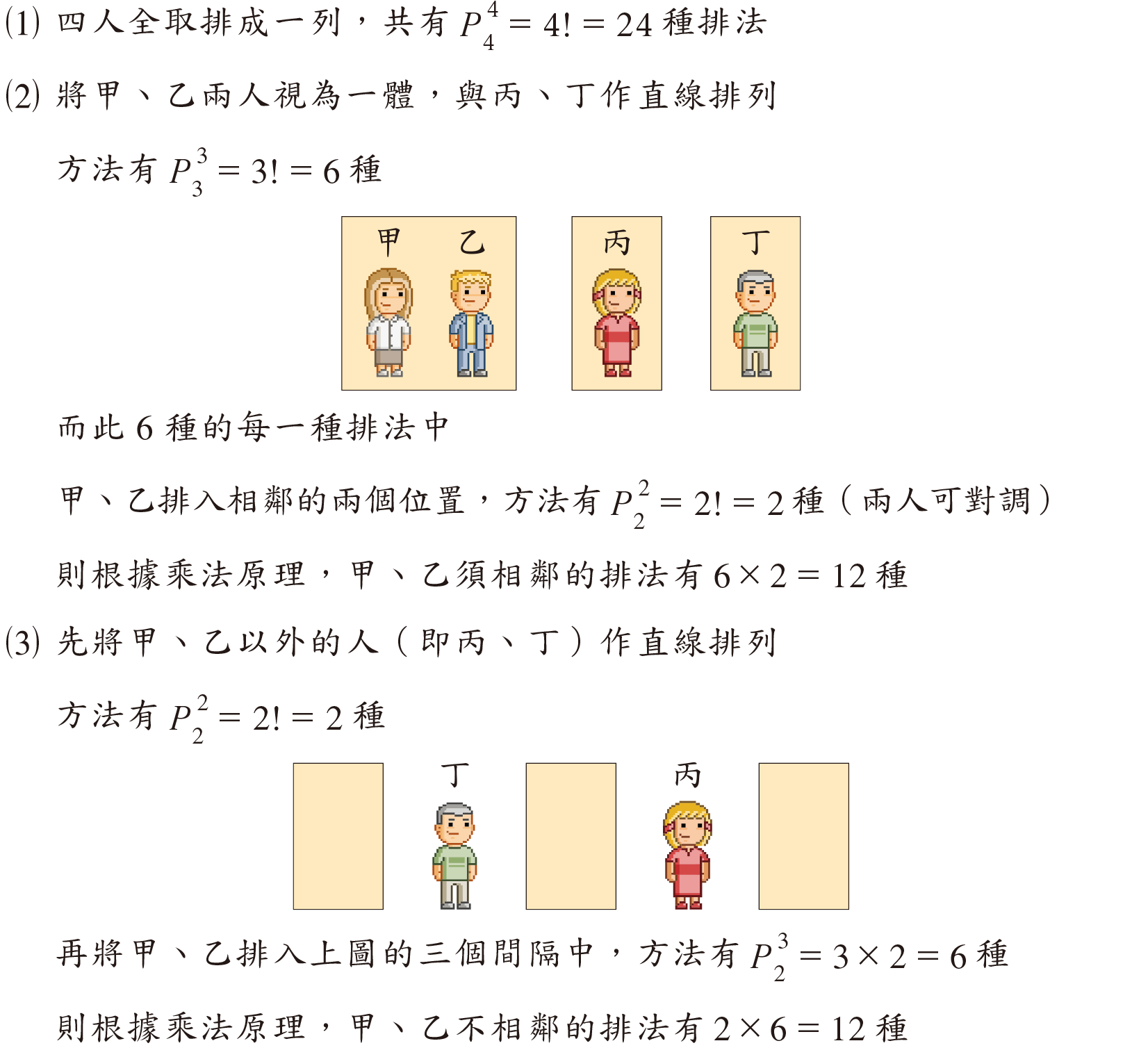 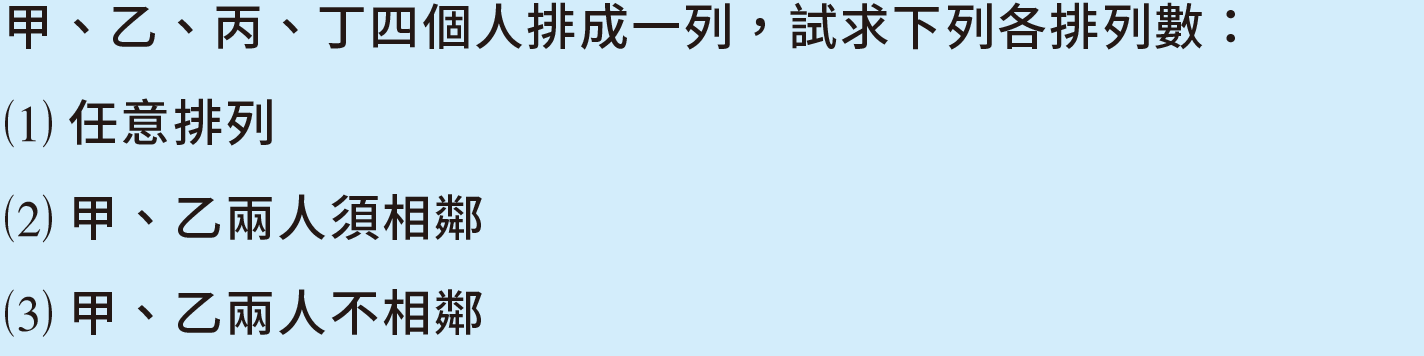 11
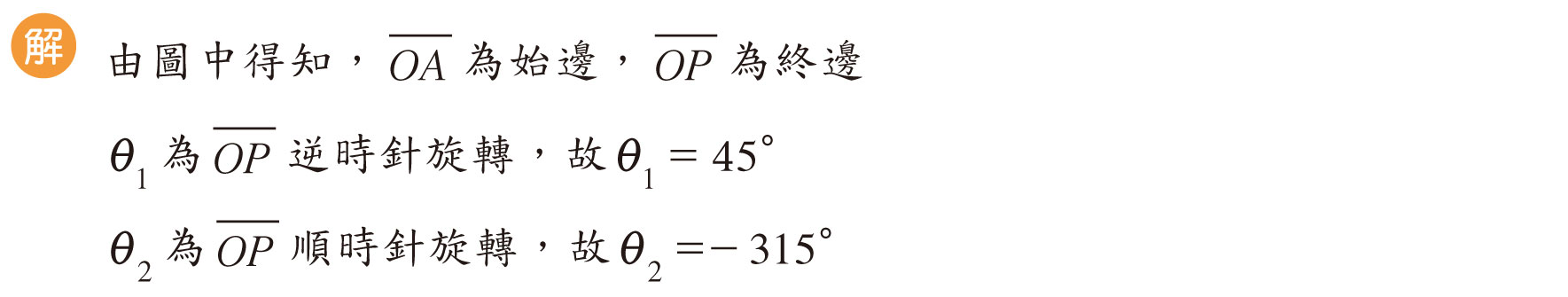 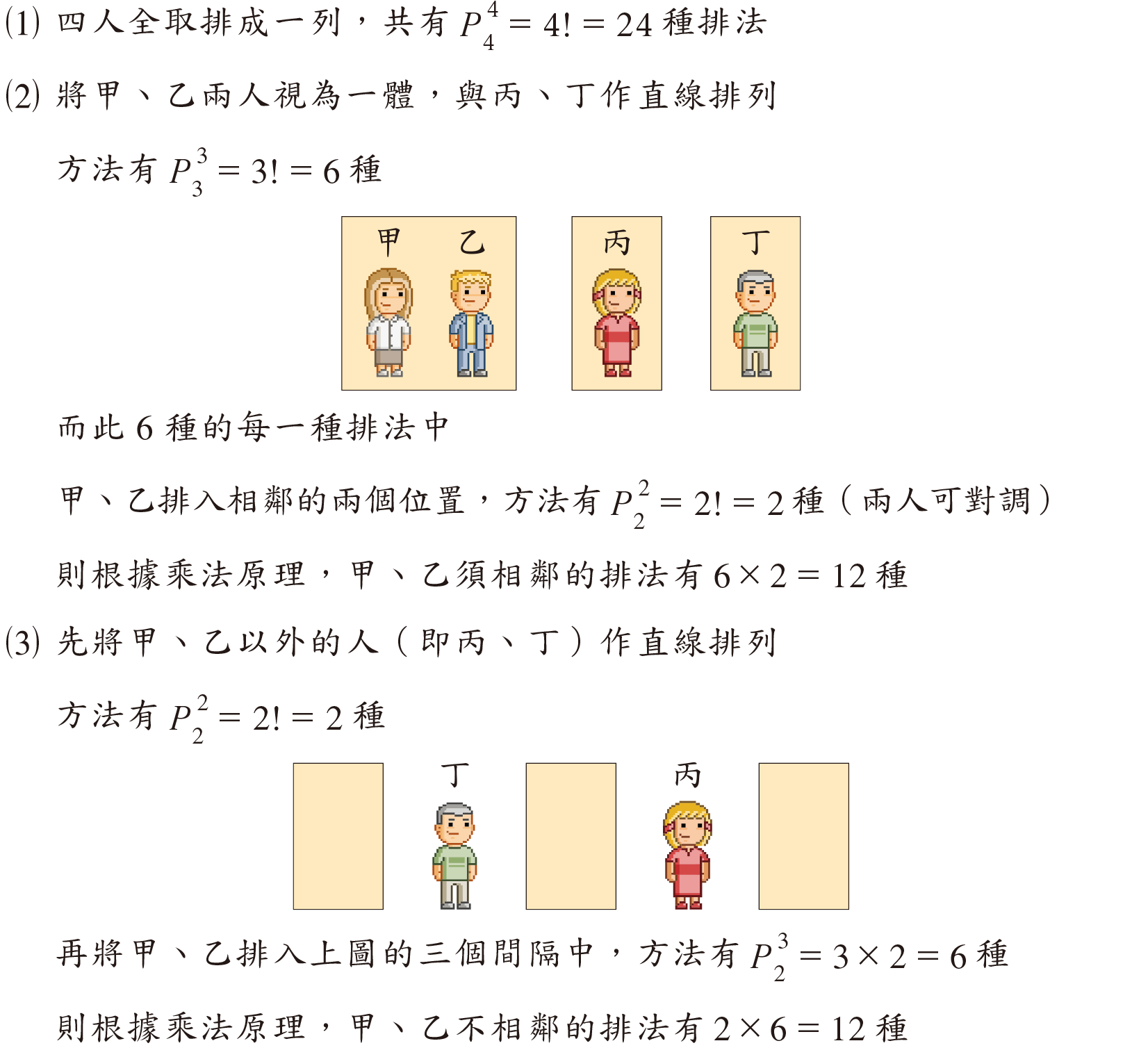 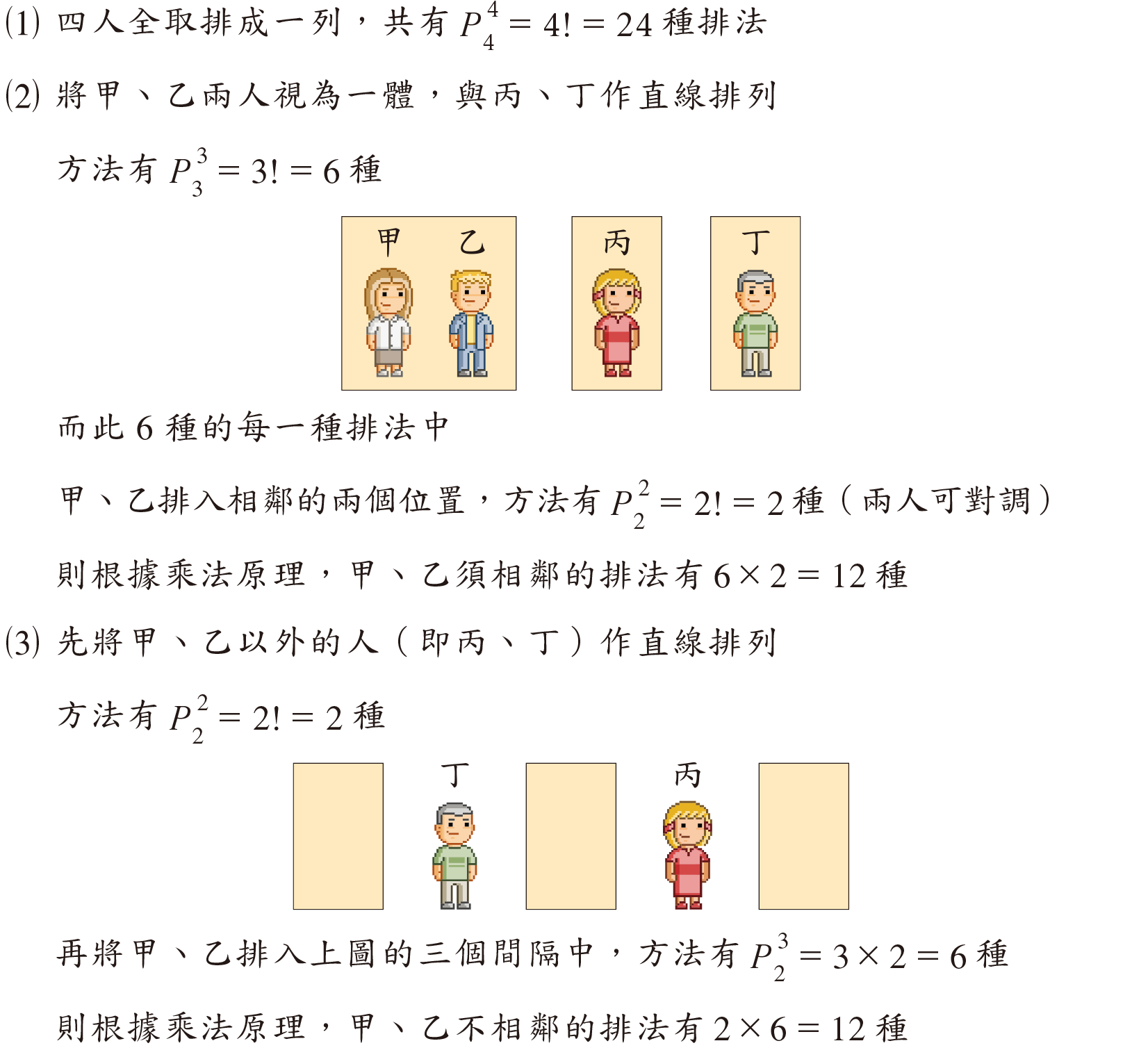 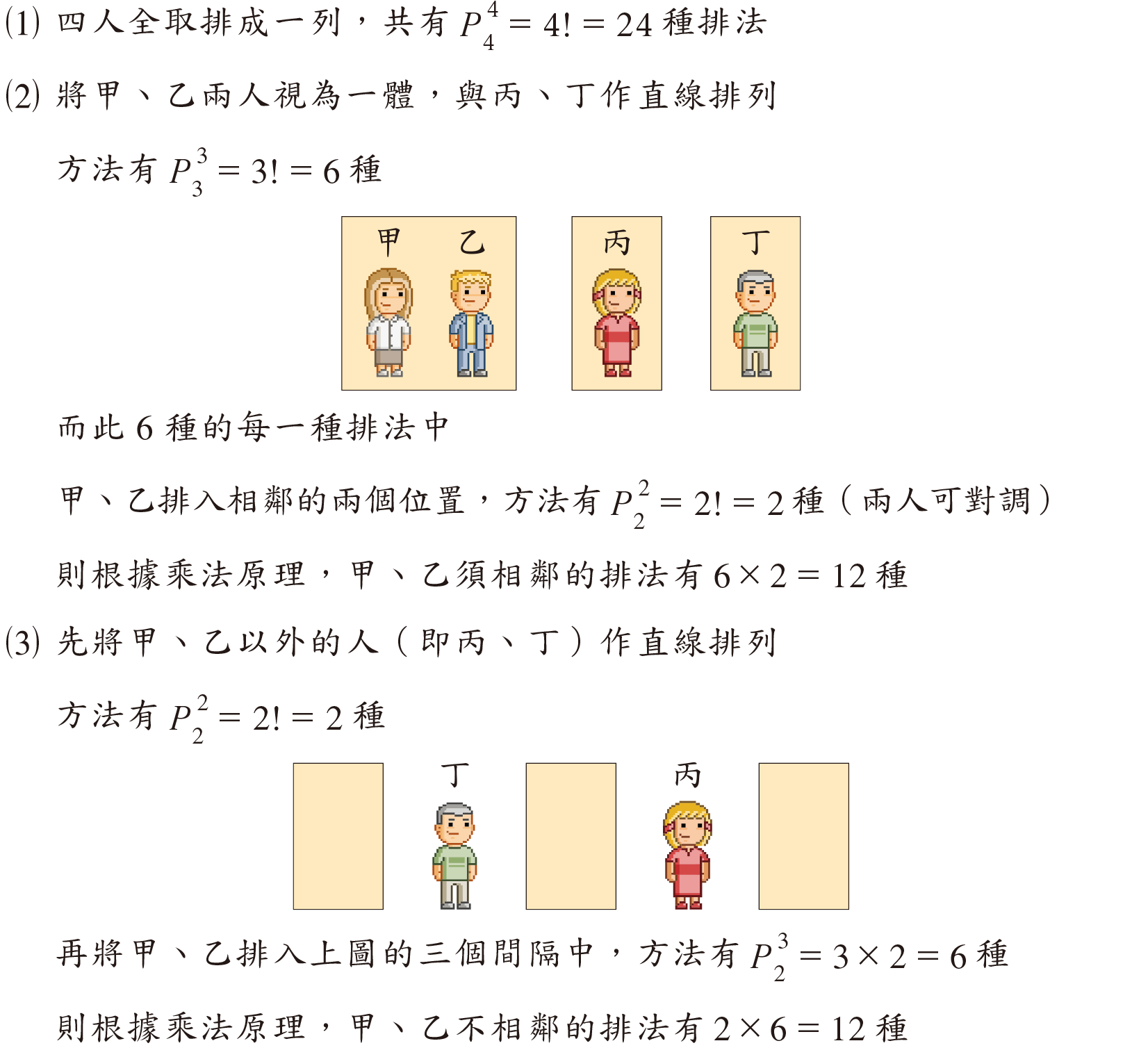 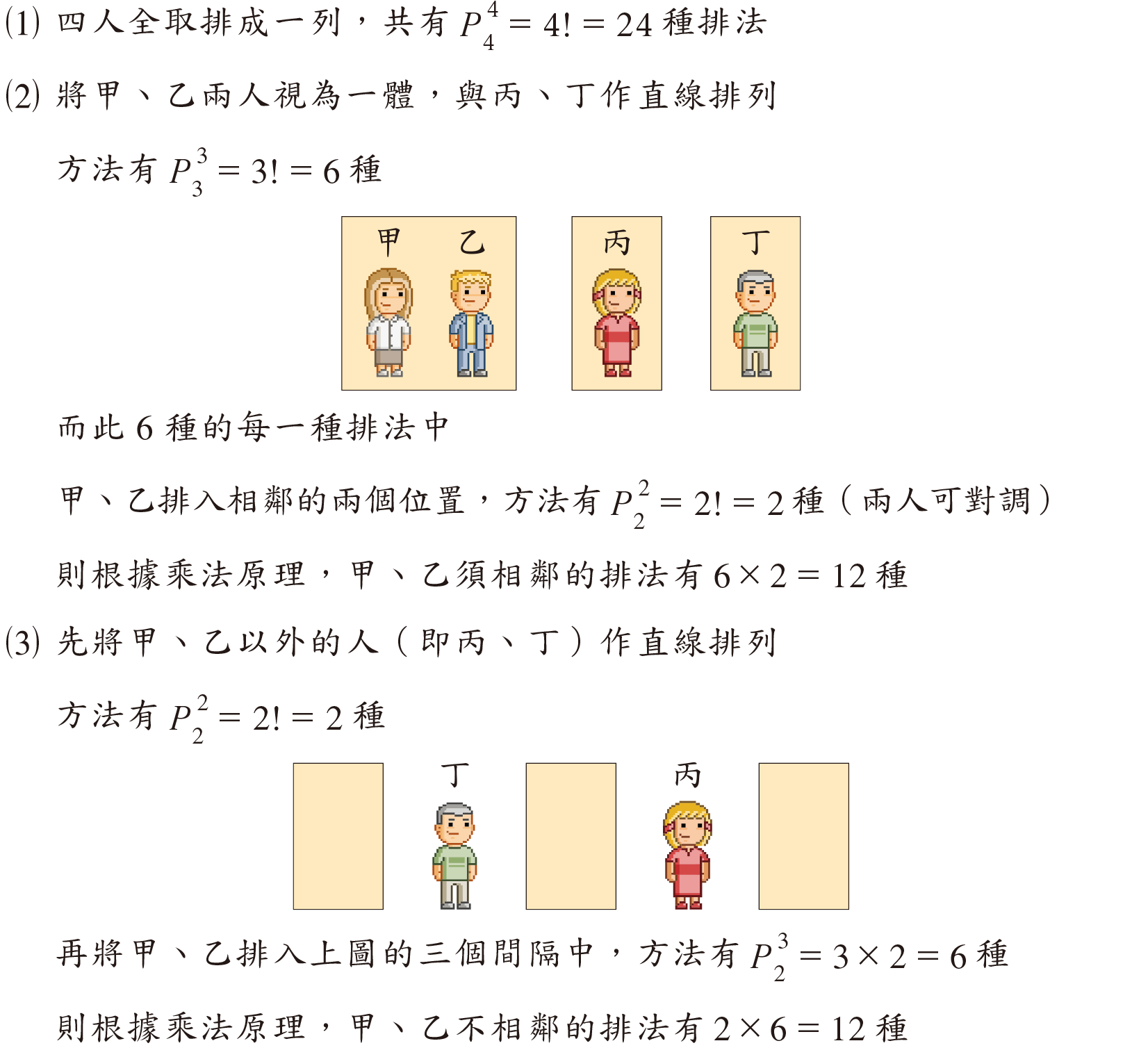 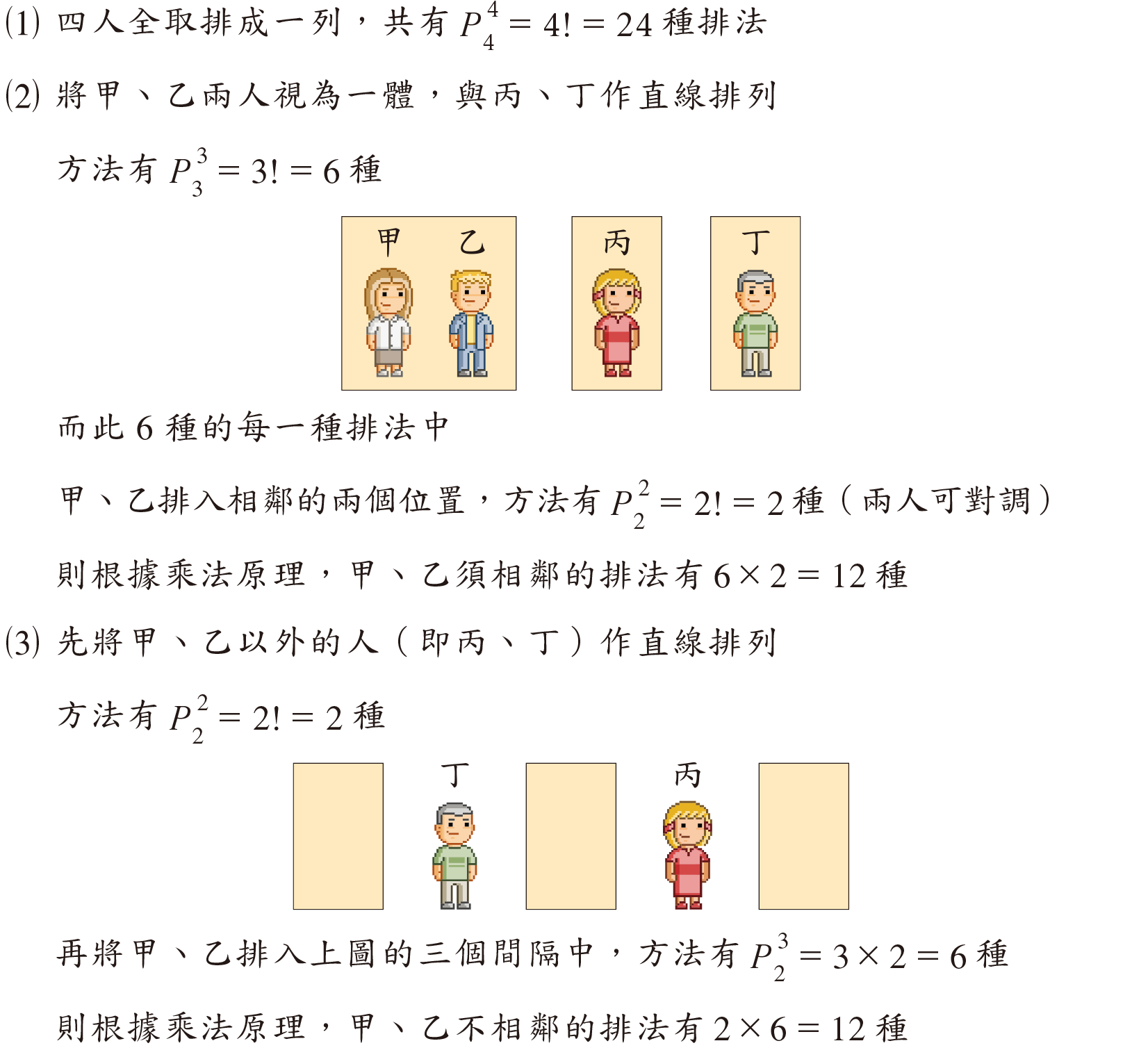 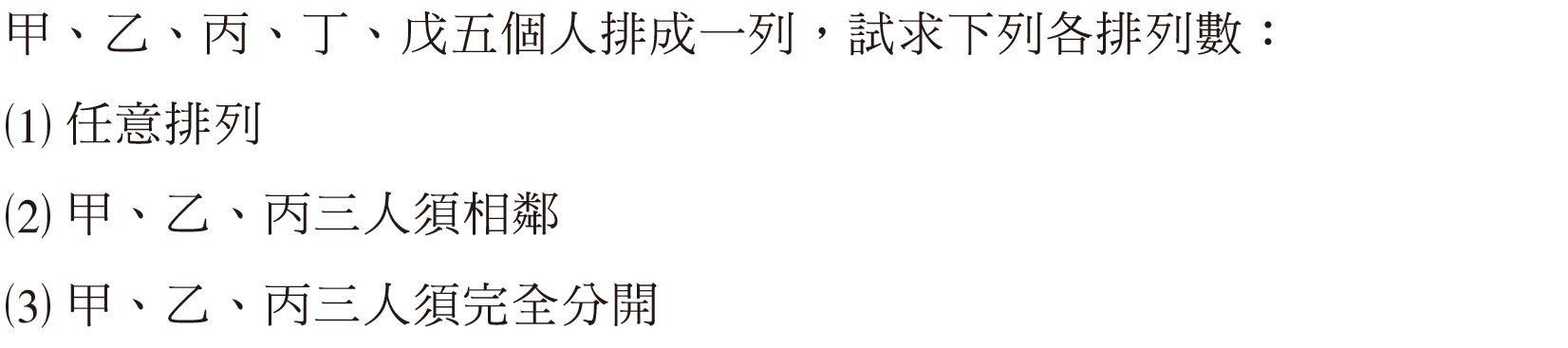 11
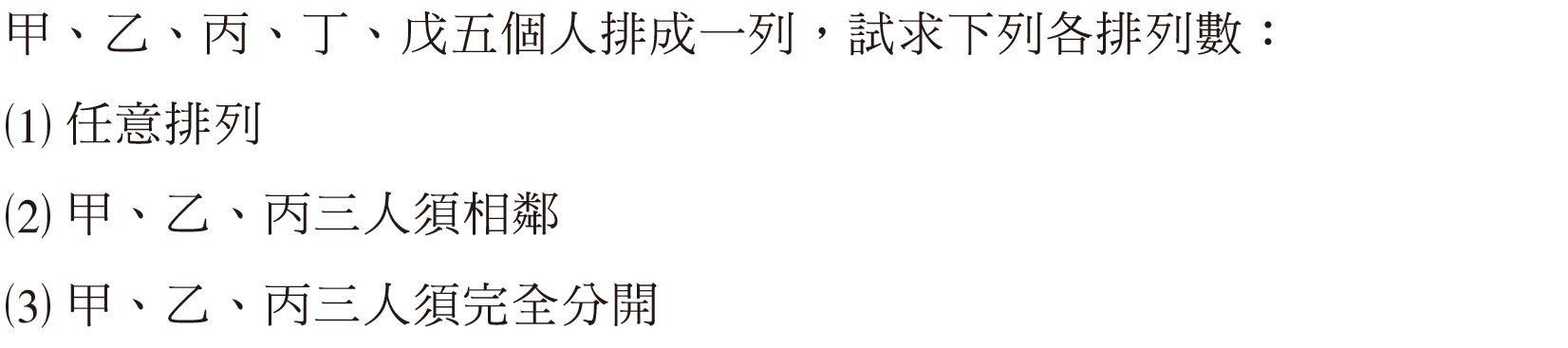 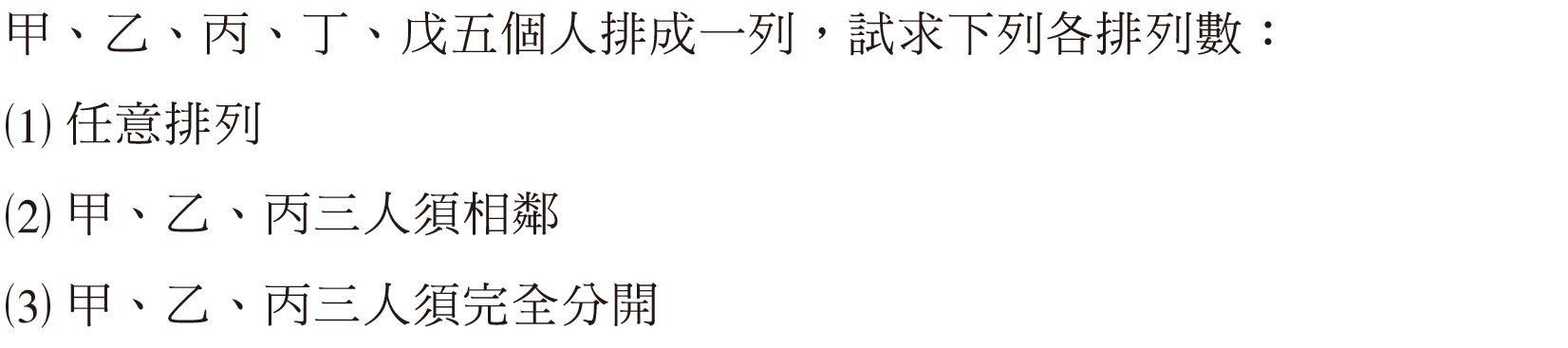 11
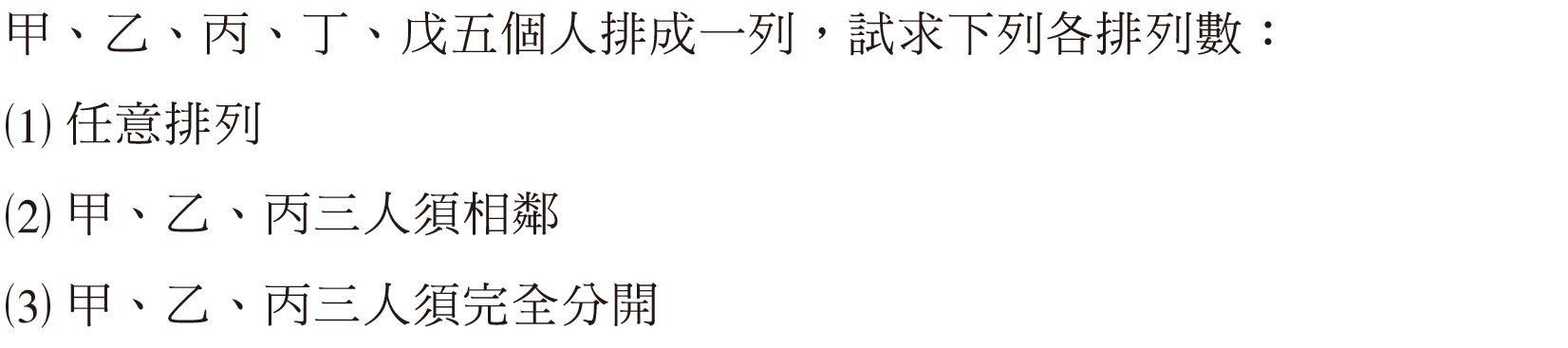 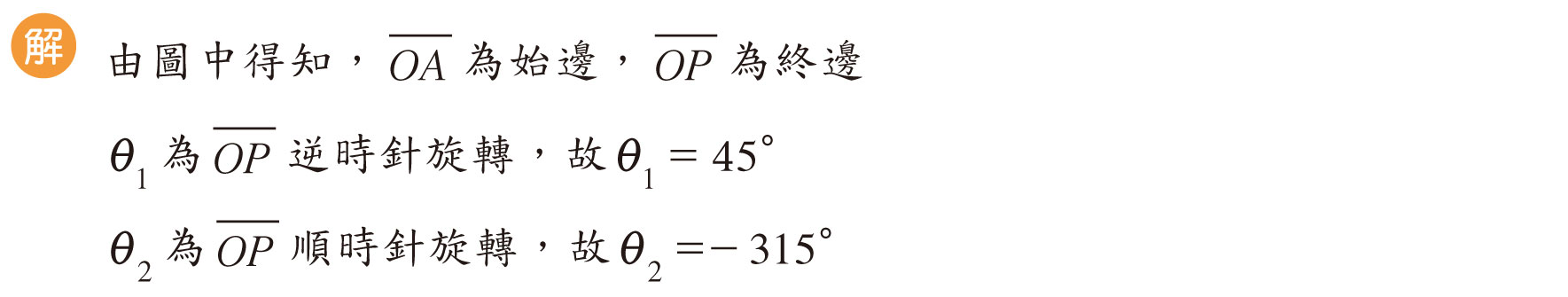 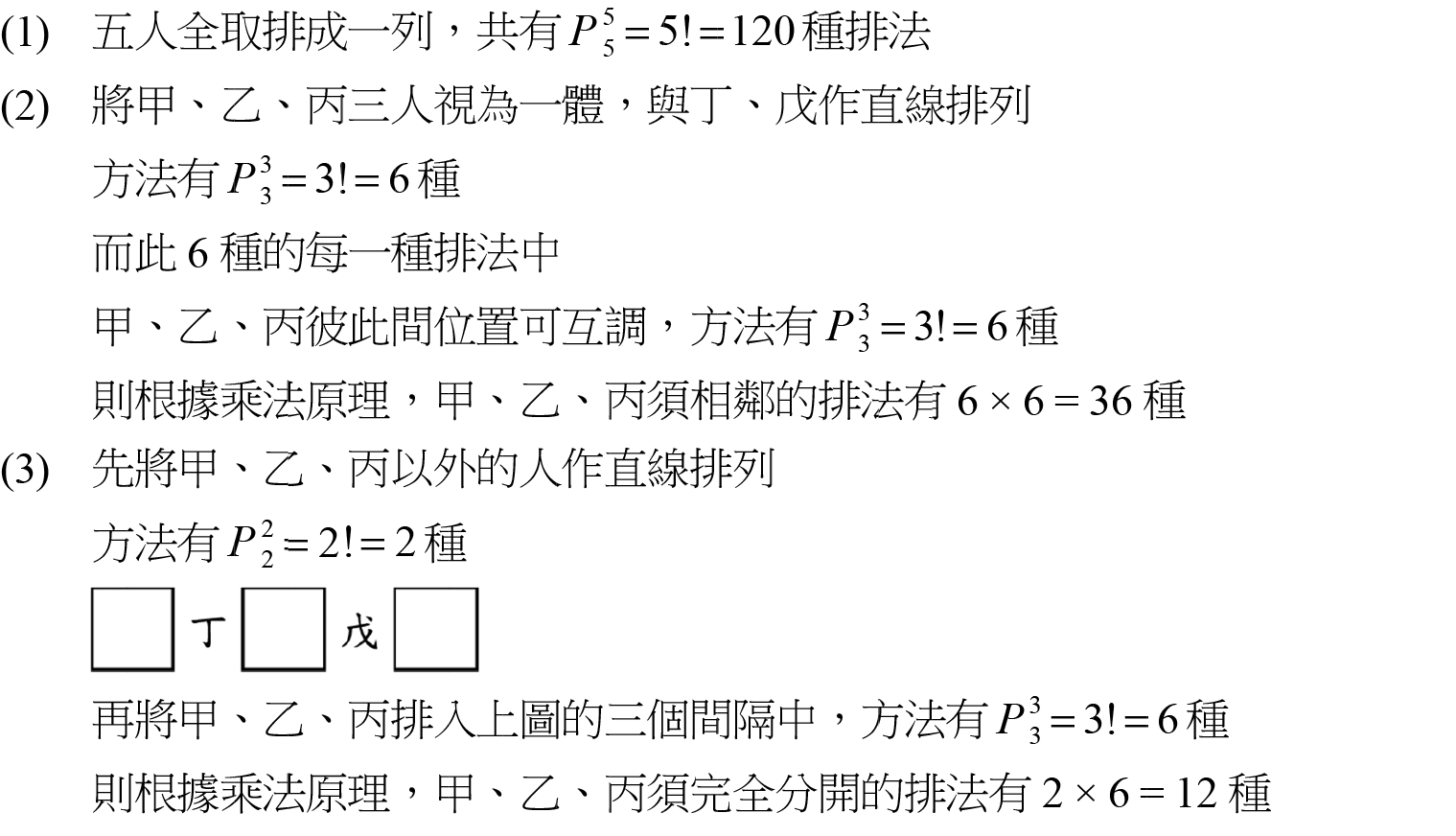 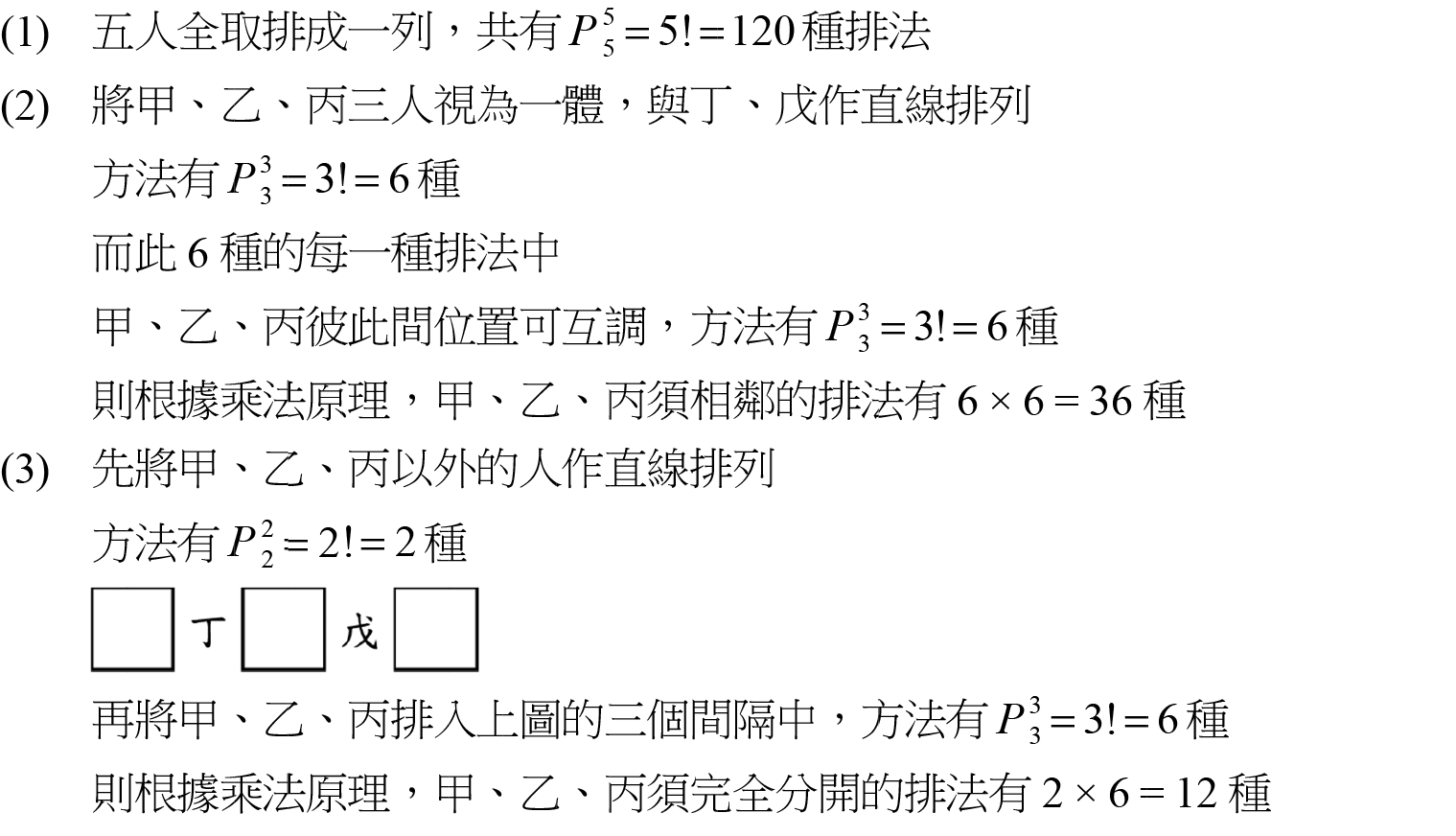 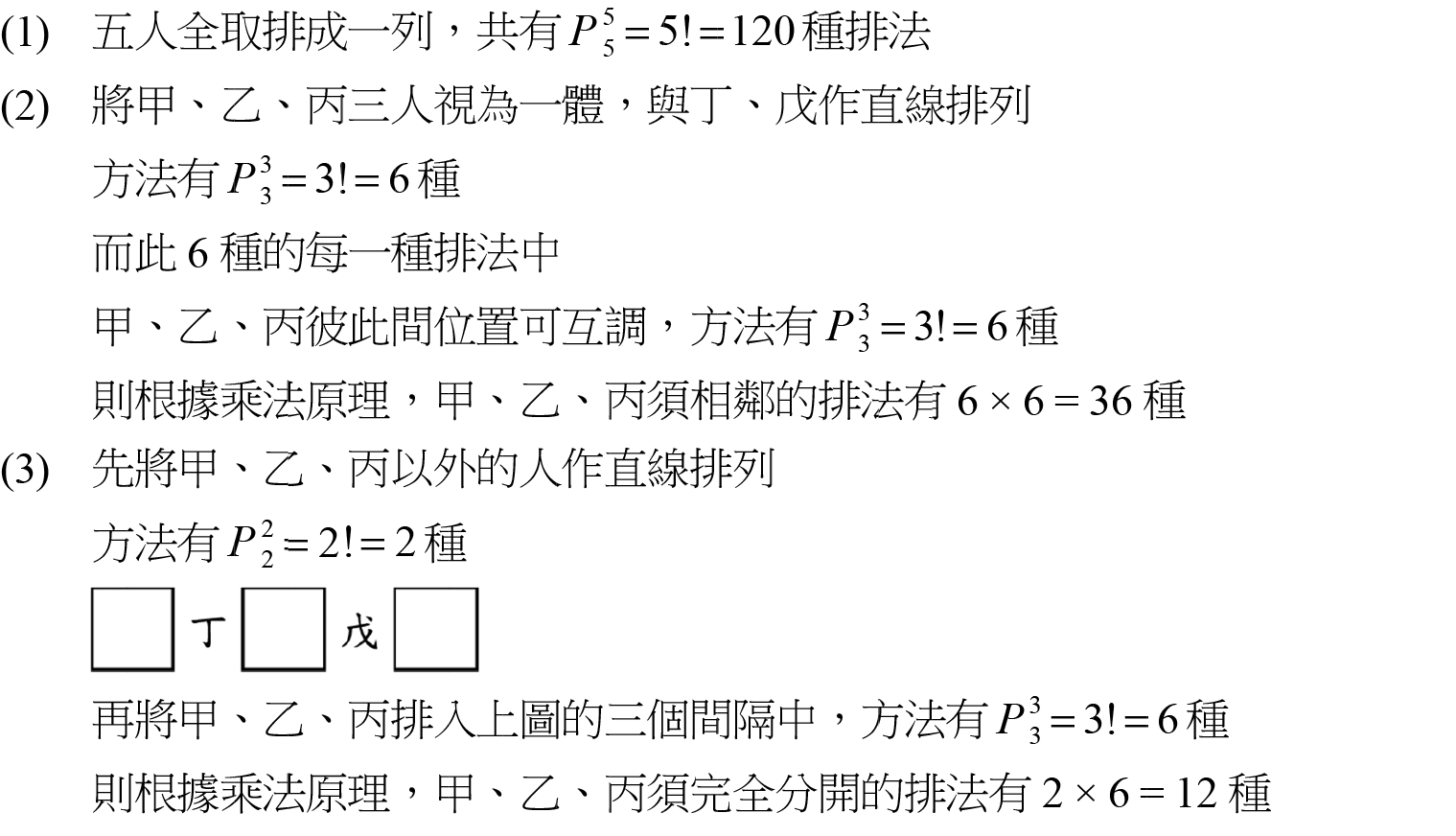 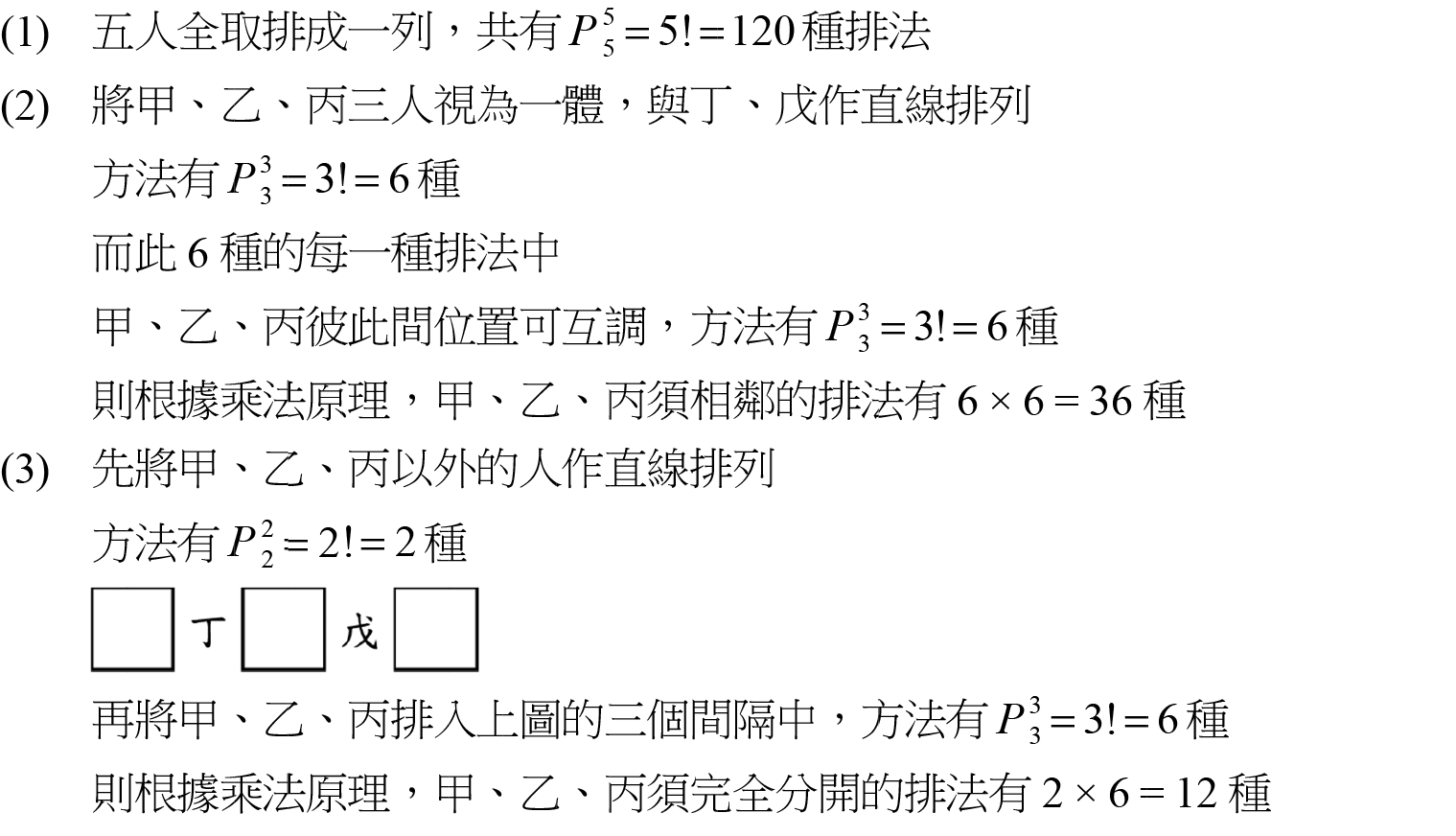 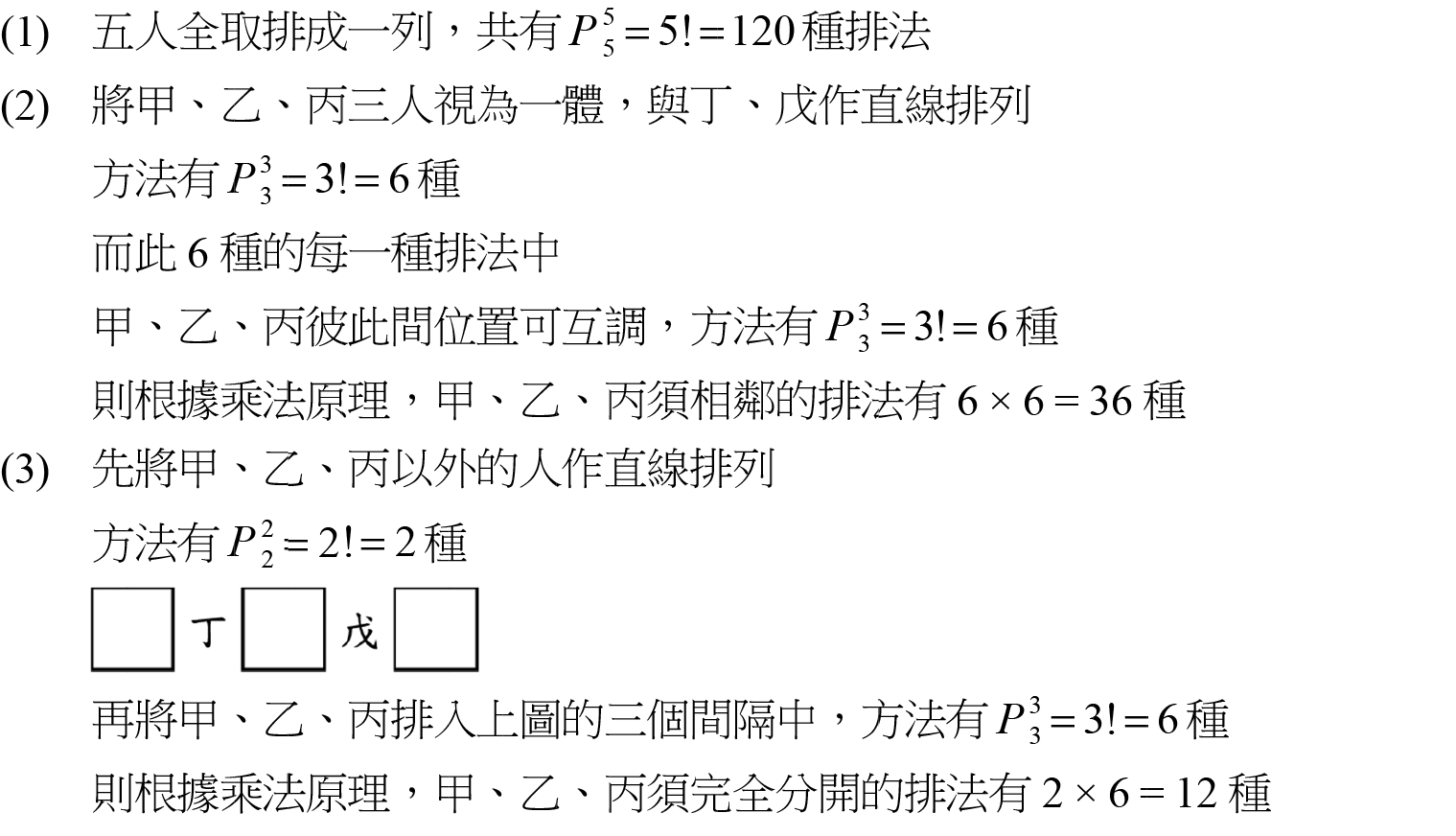 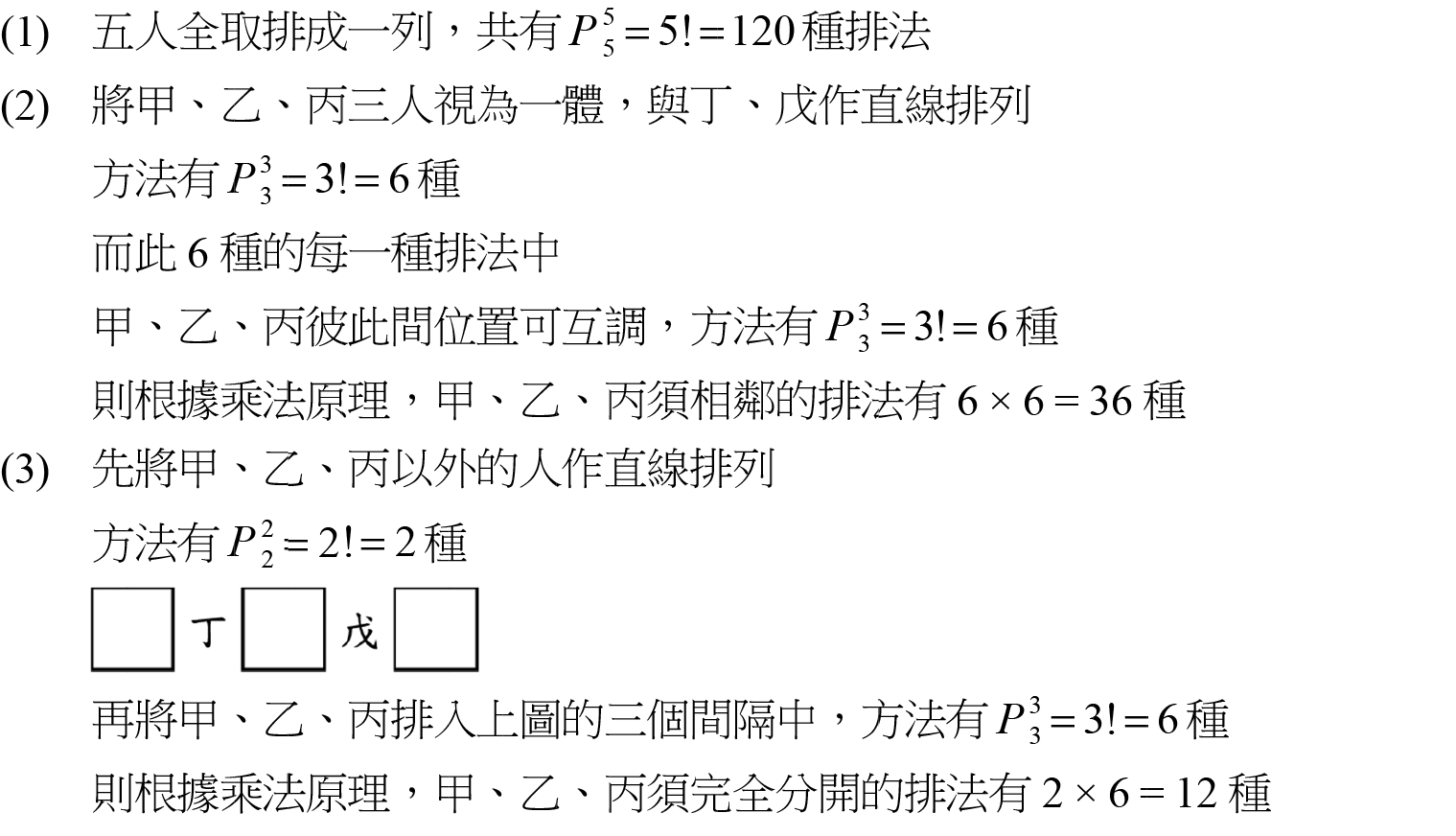 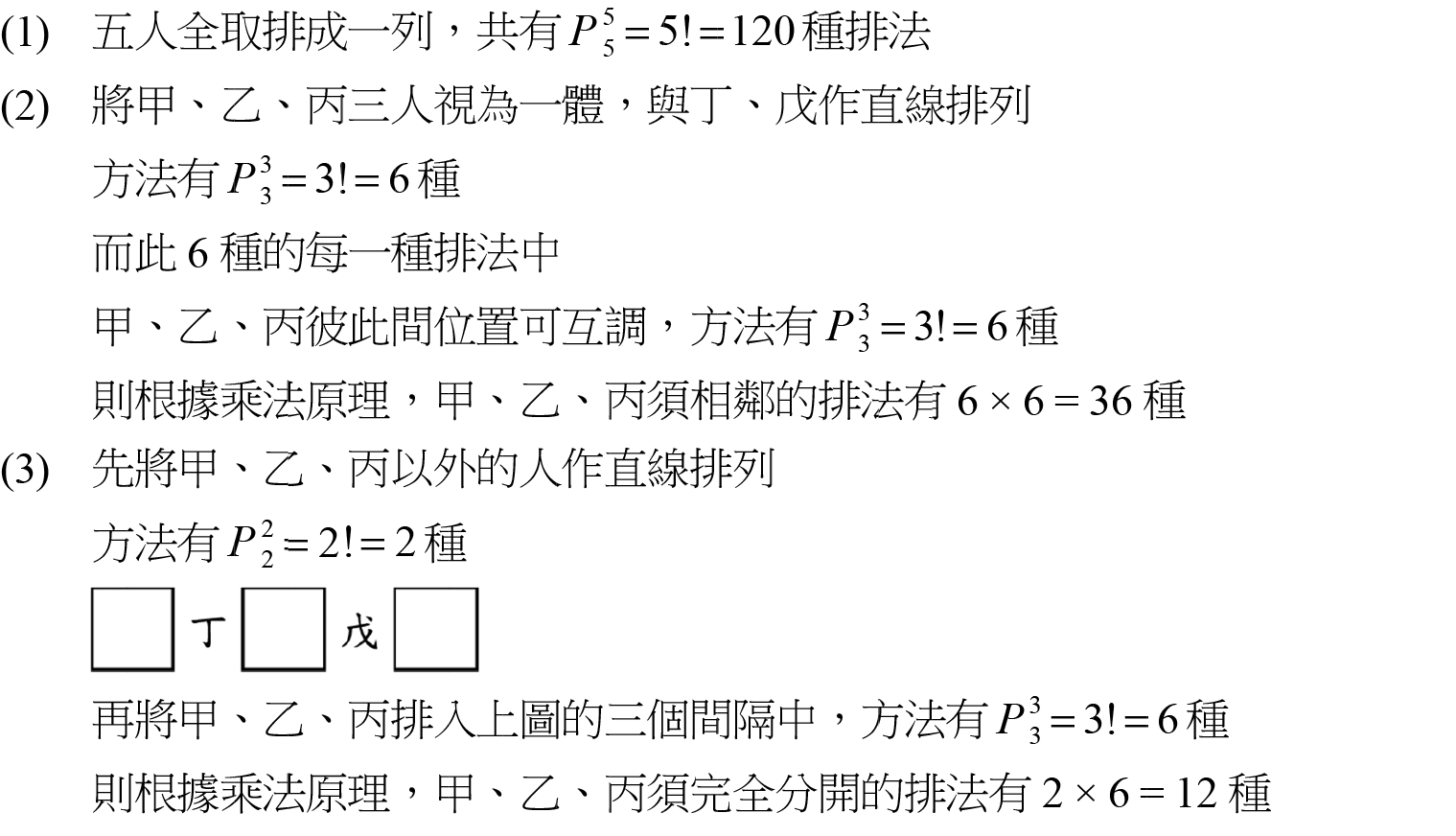 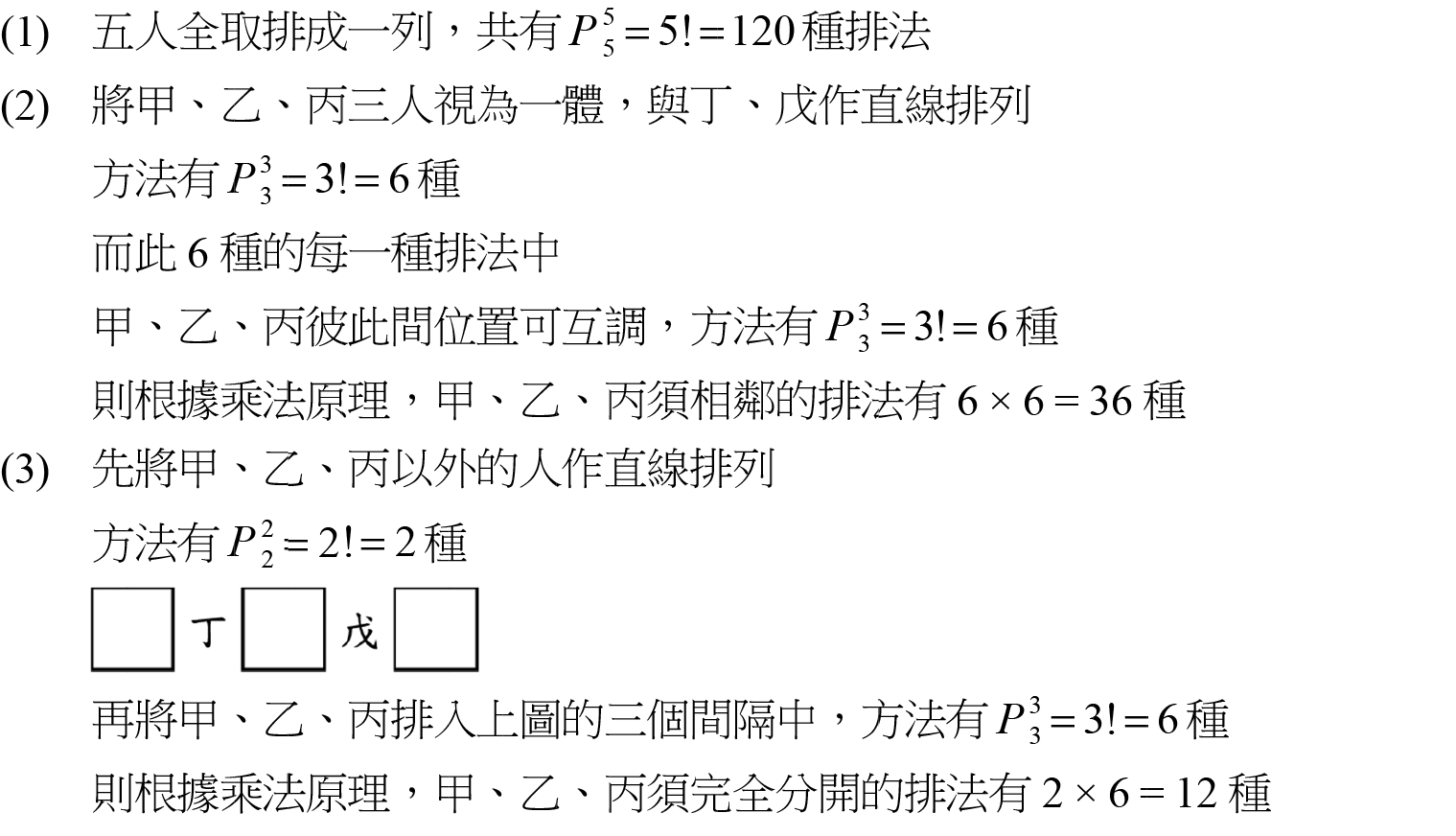 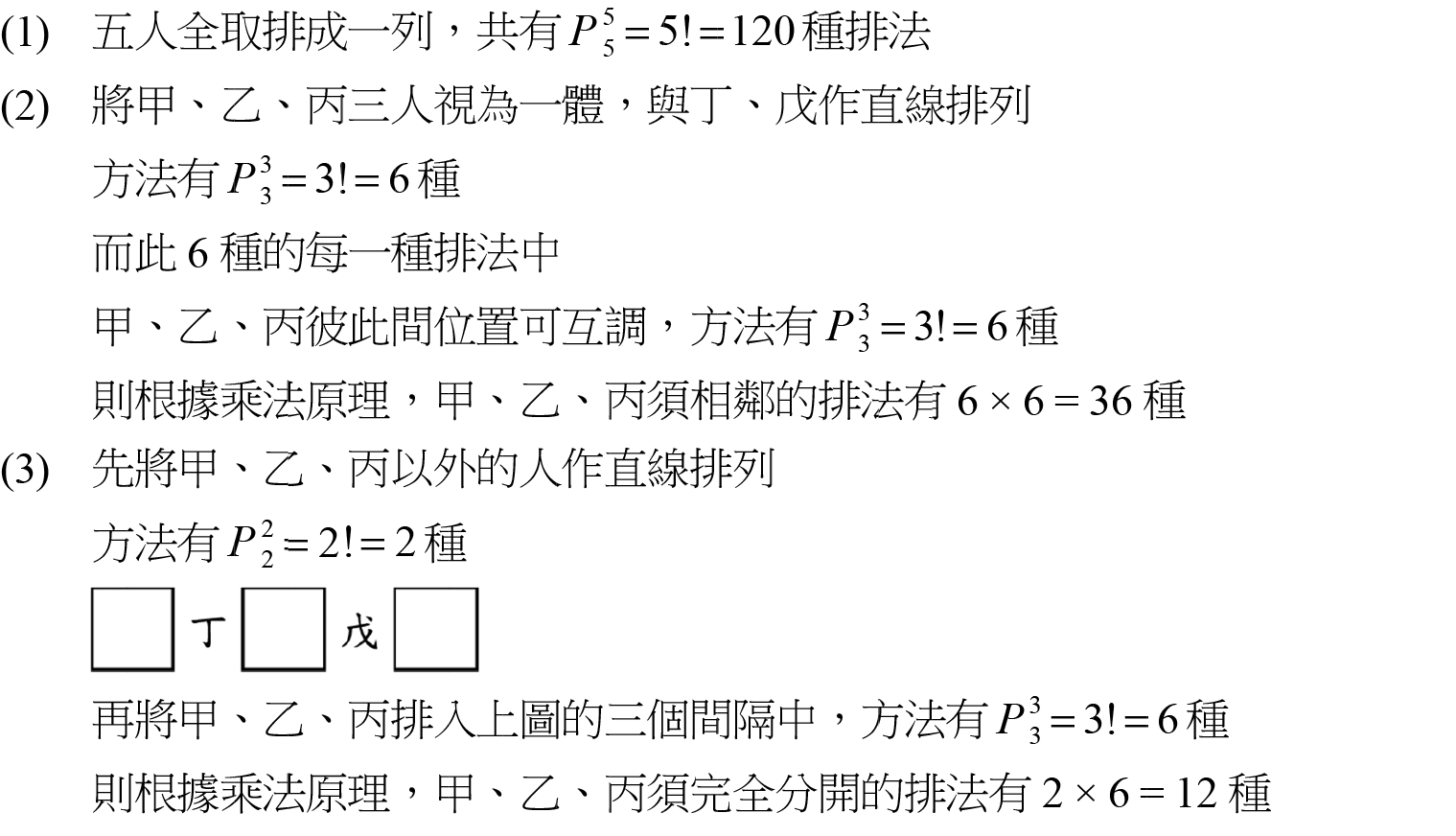 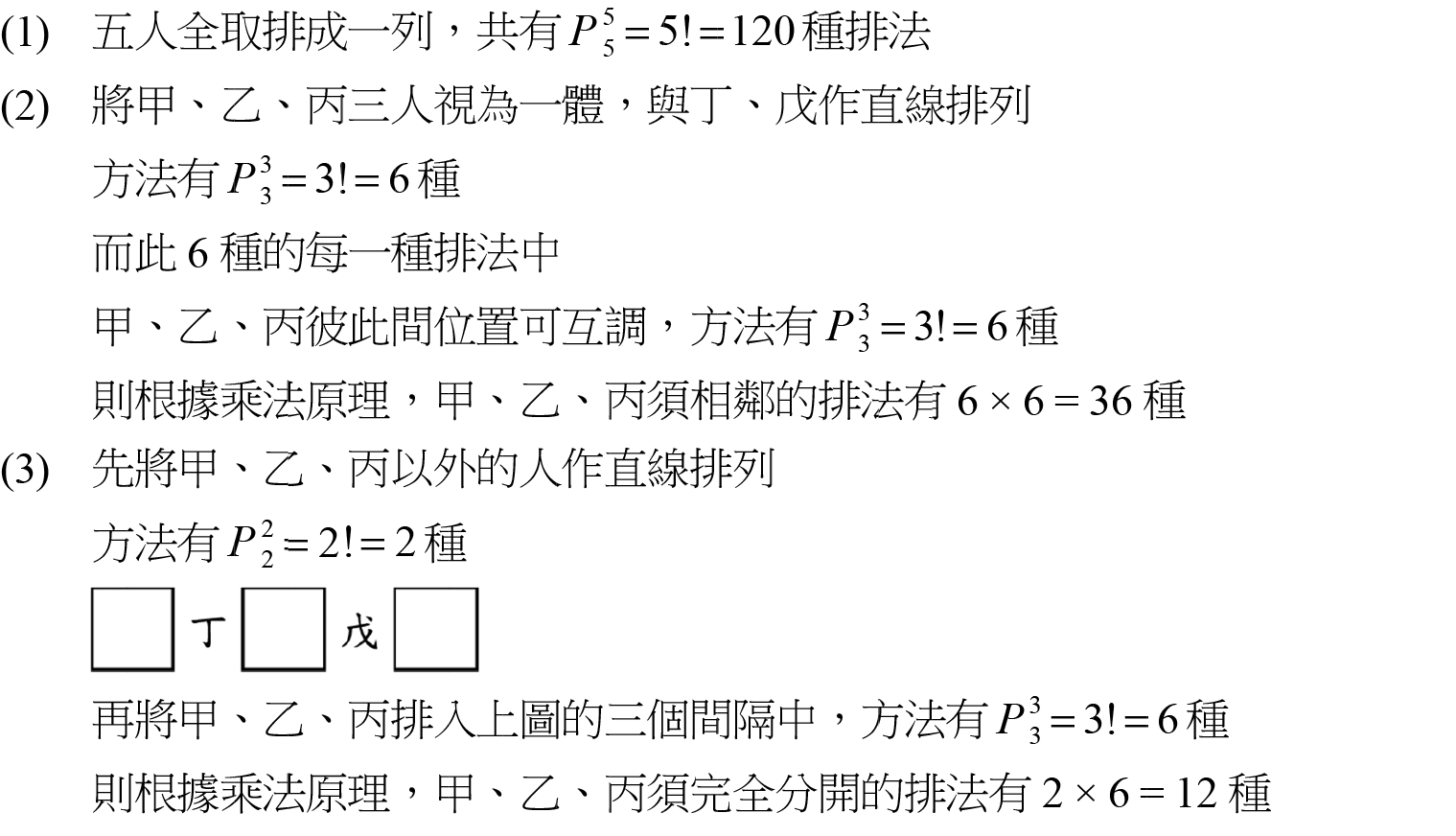 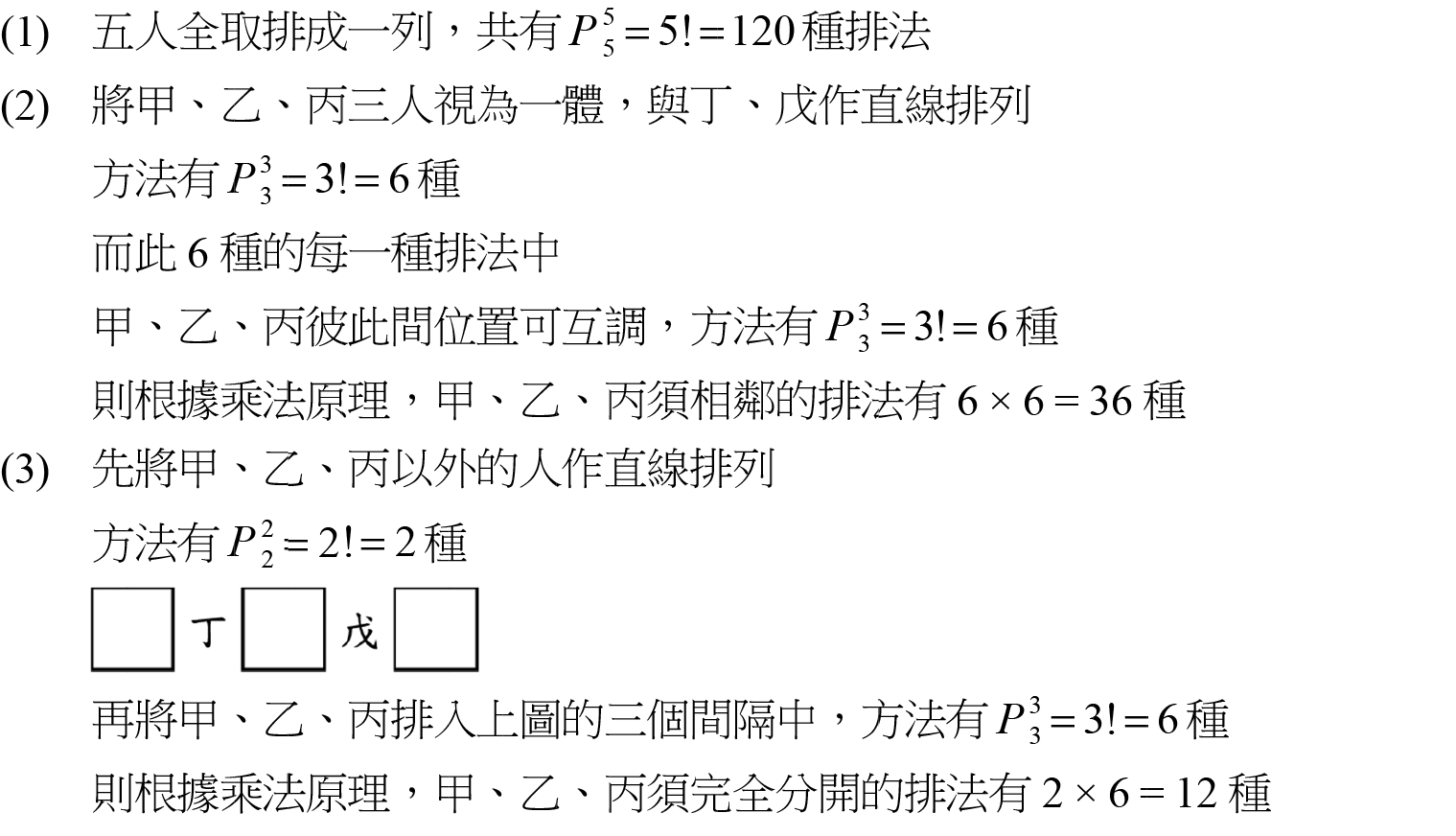 完全相鄰或完全不相鄰的排法
13
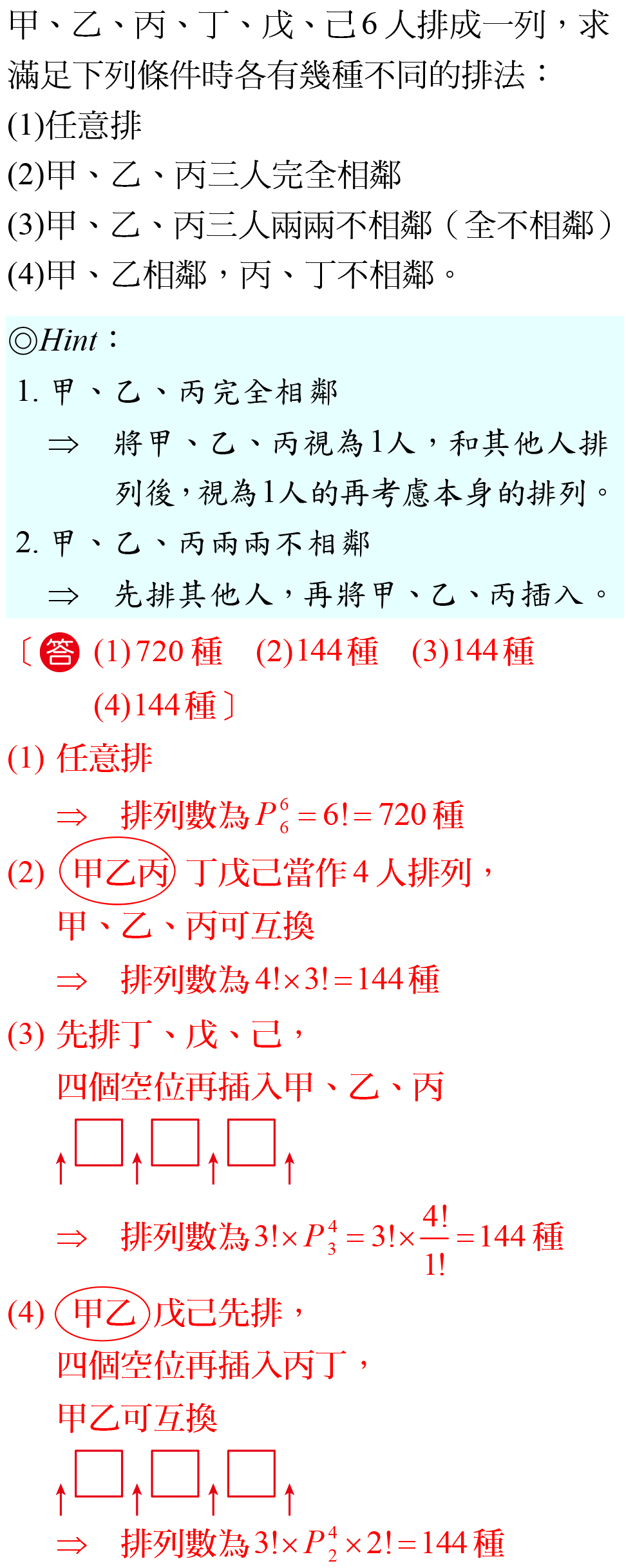 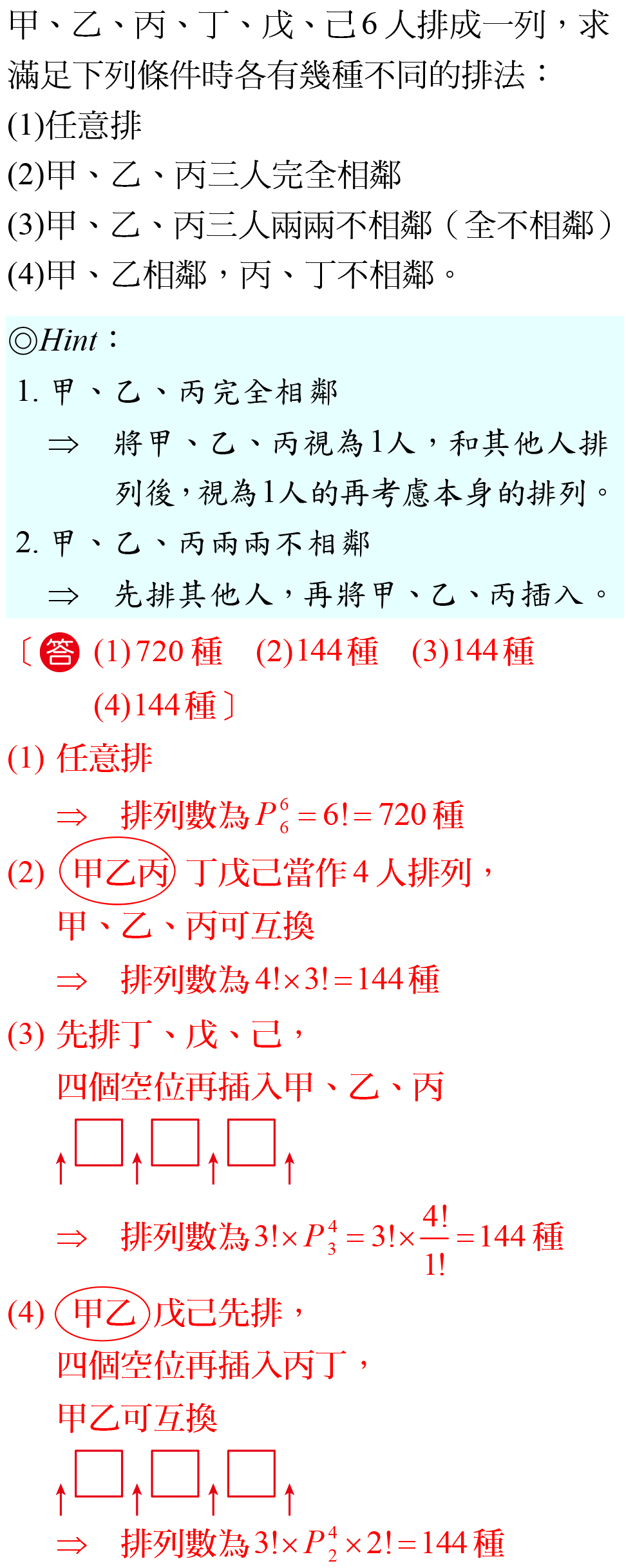 完全相鄰或完全不相鄰的排法
13
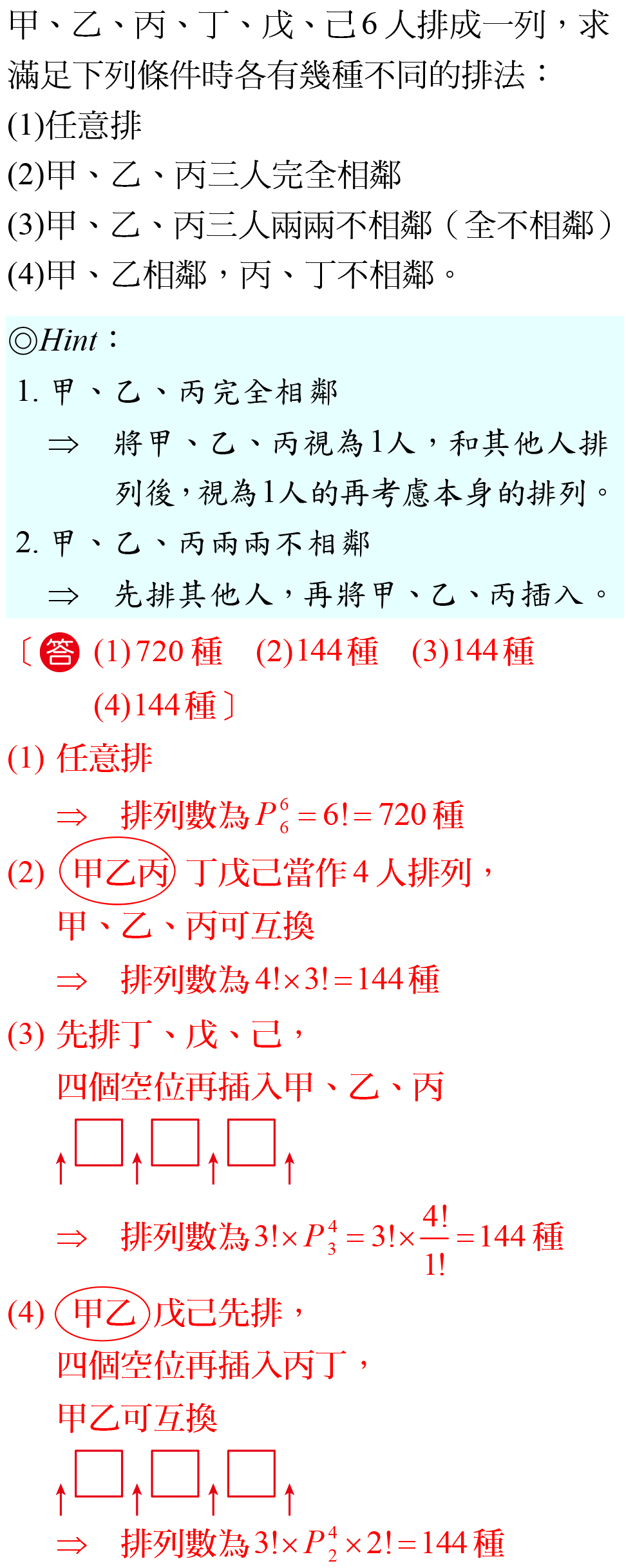 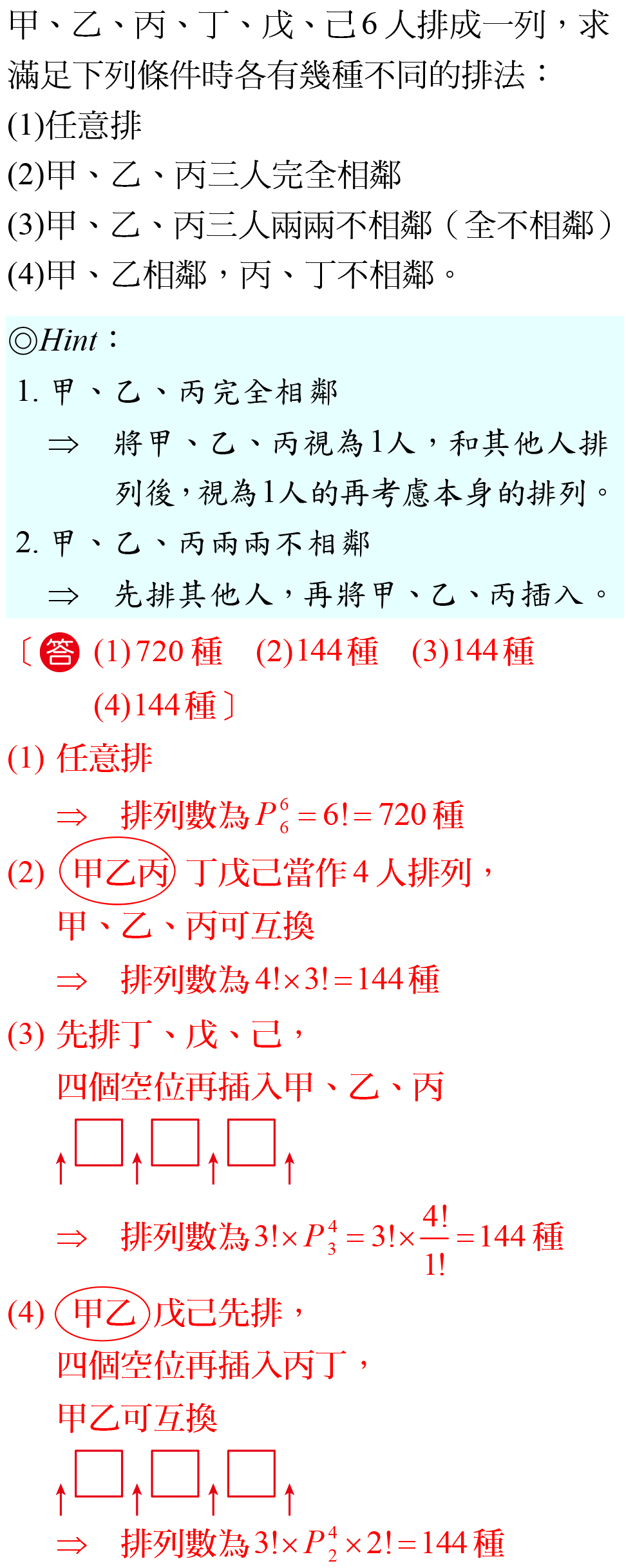 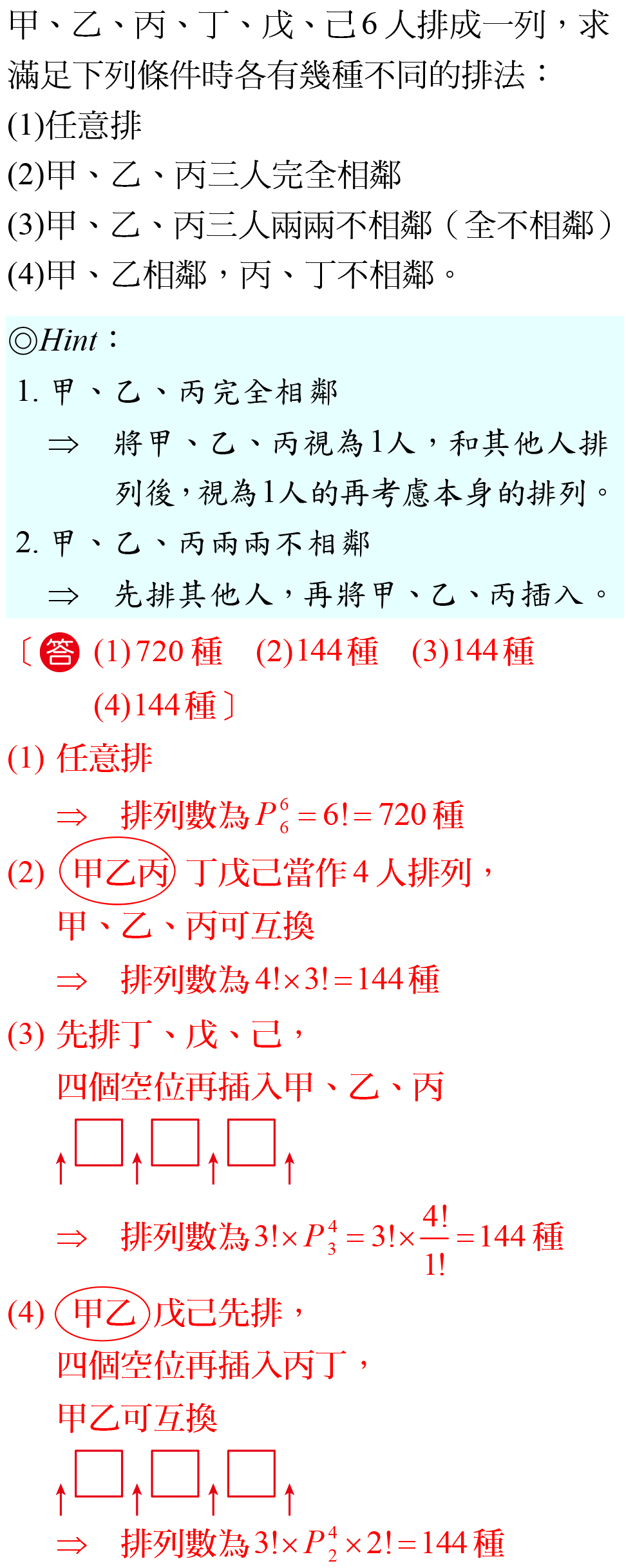 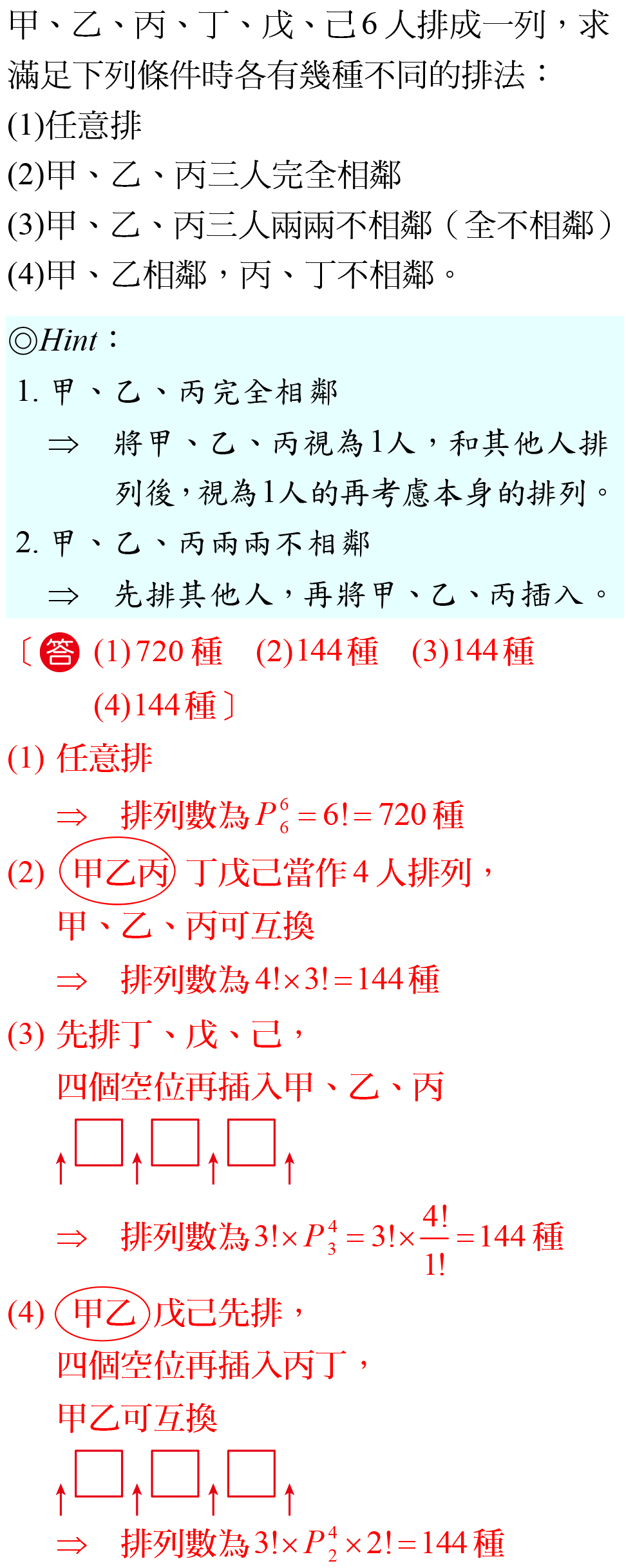 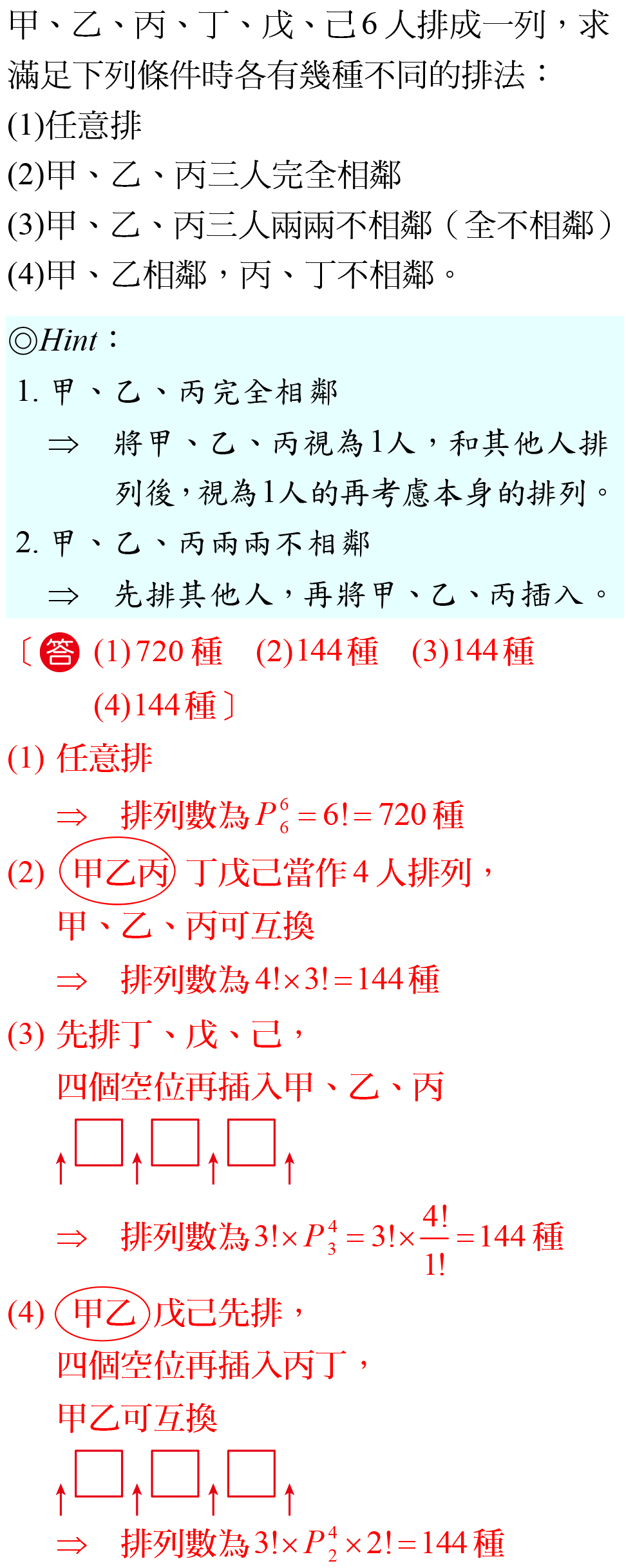 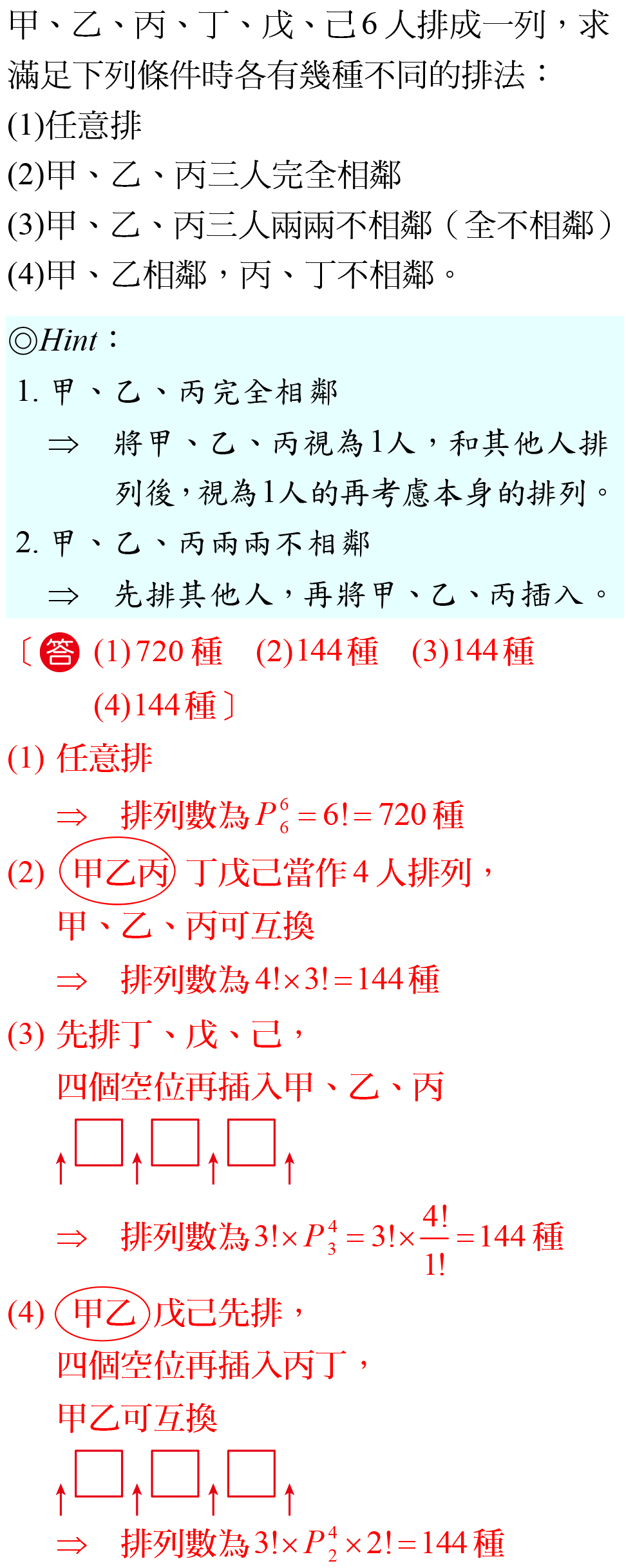 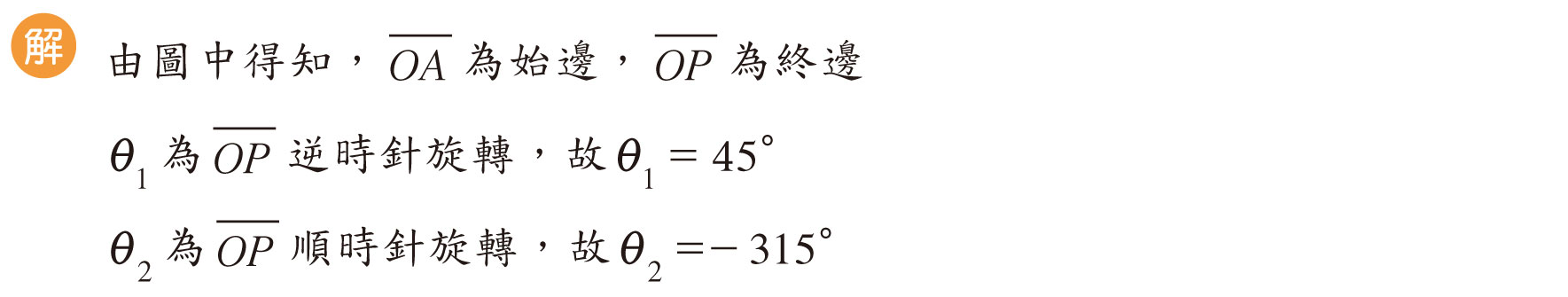 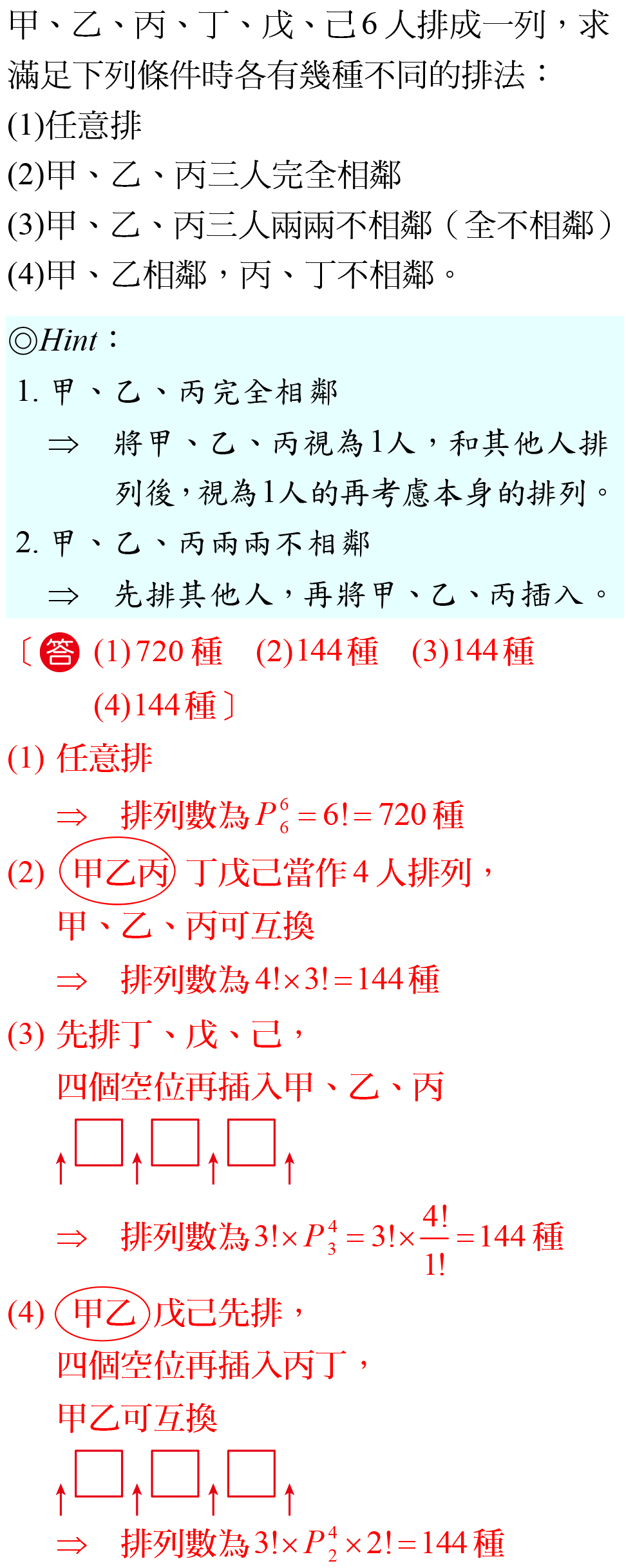 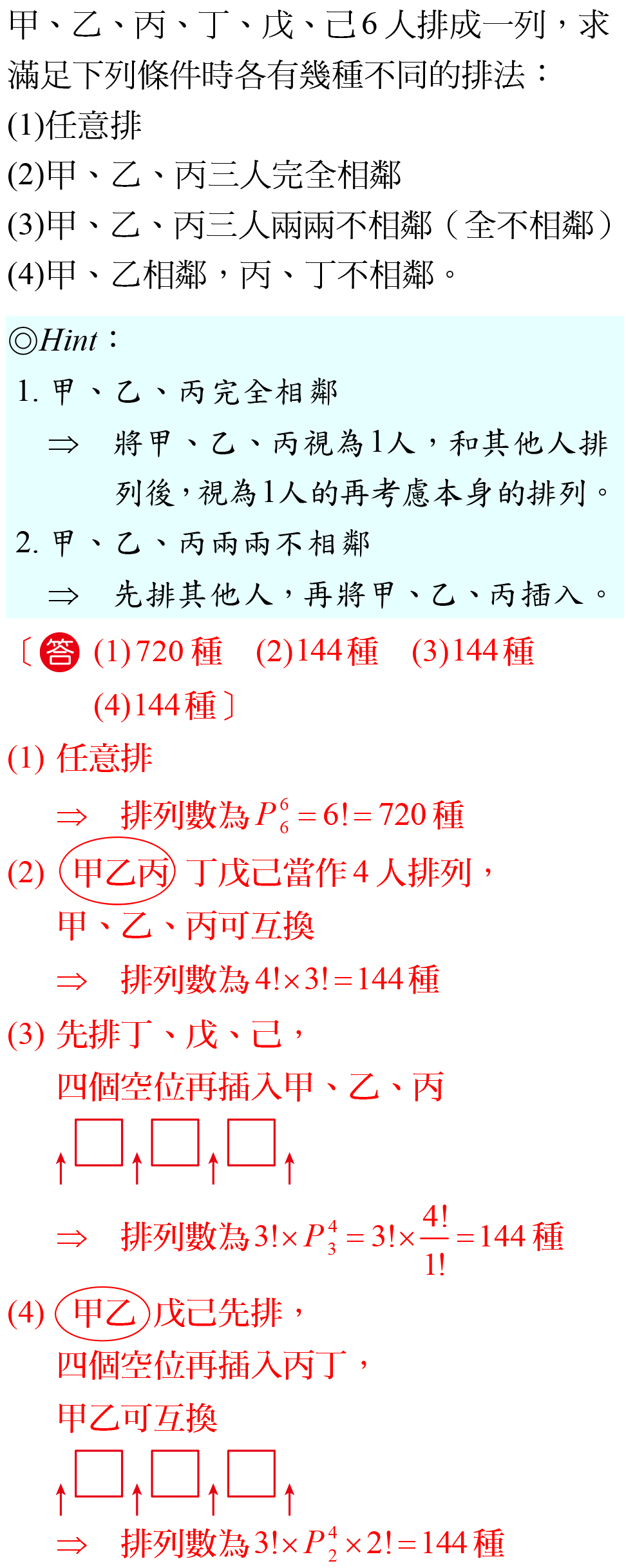 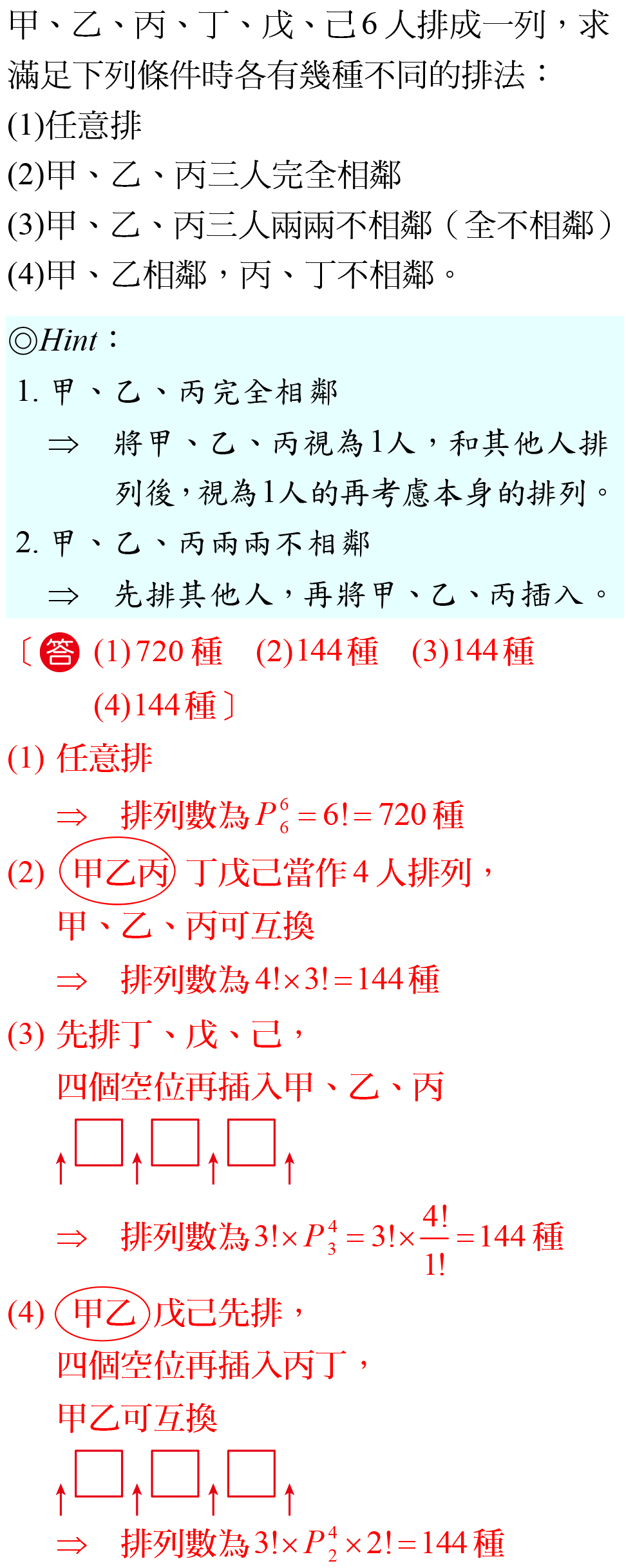 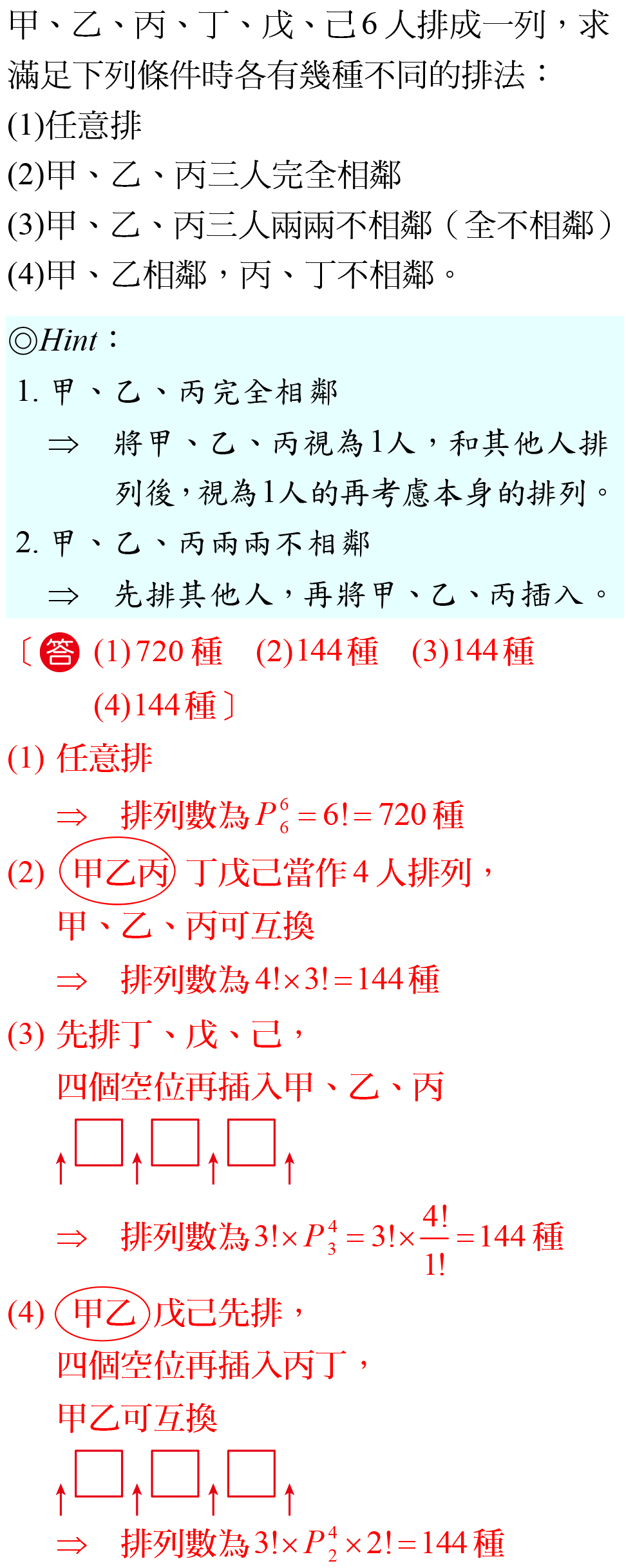 完全相鄰或完全不相鄰的排法
13
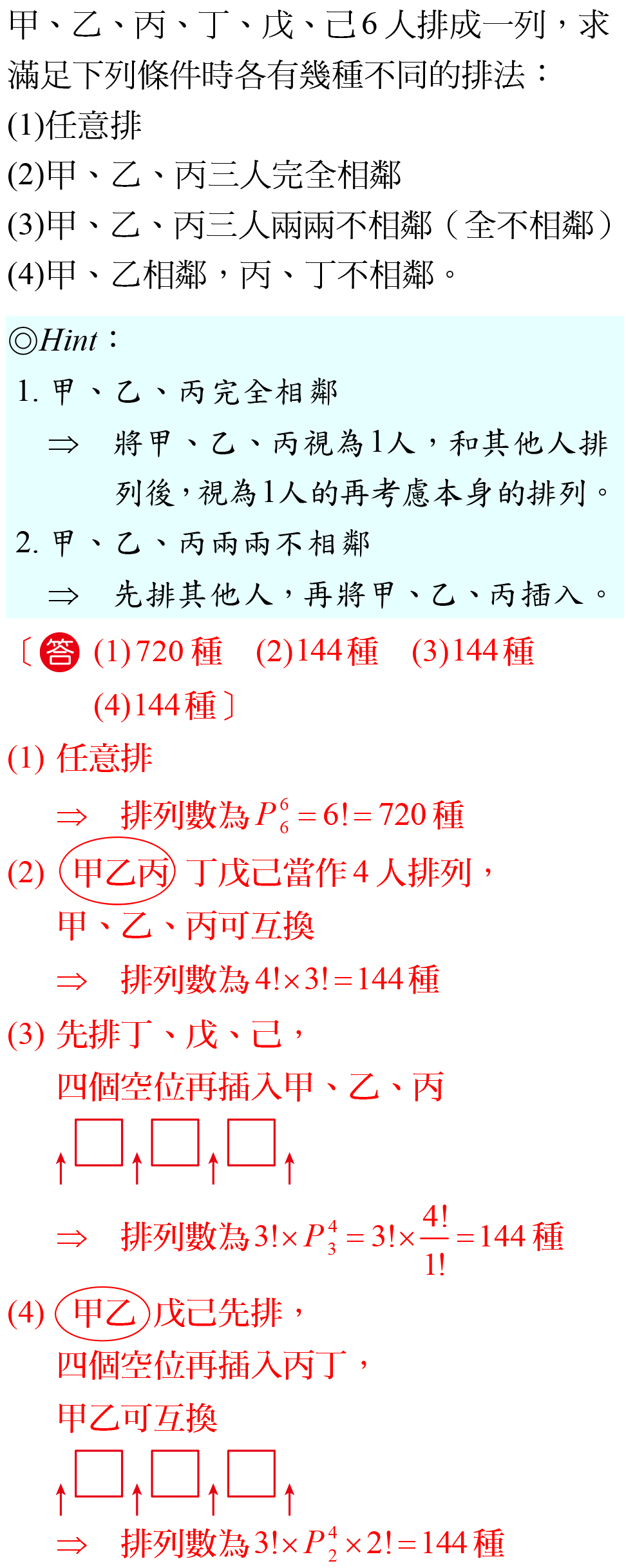 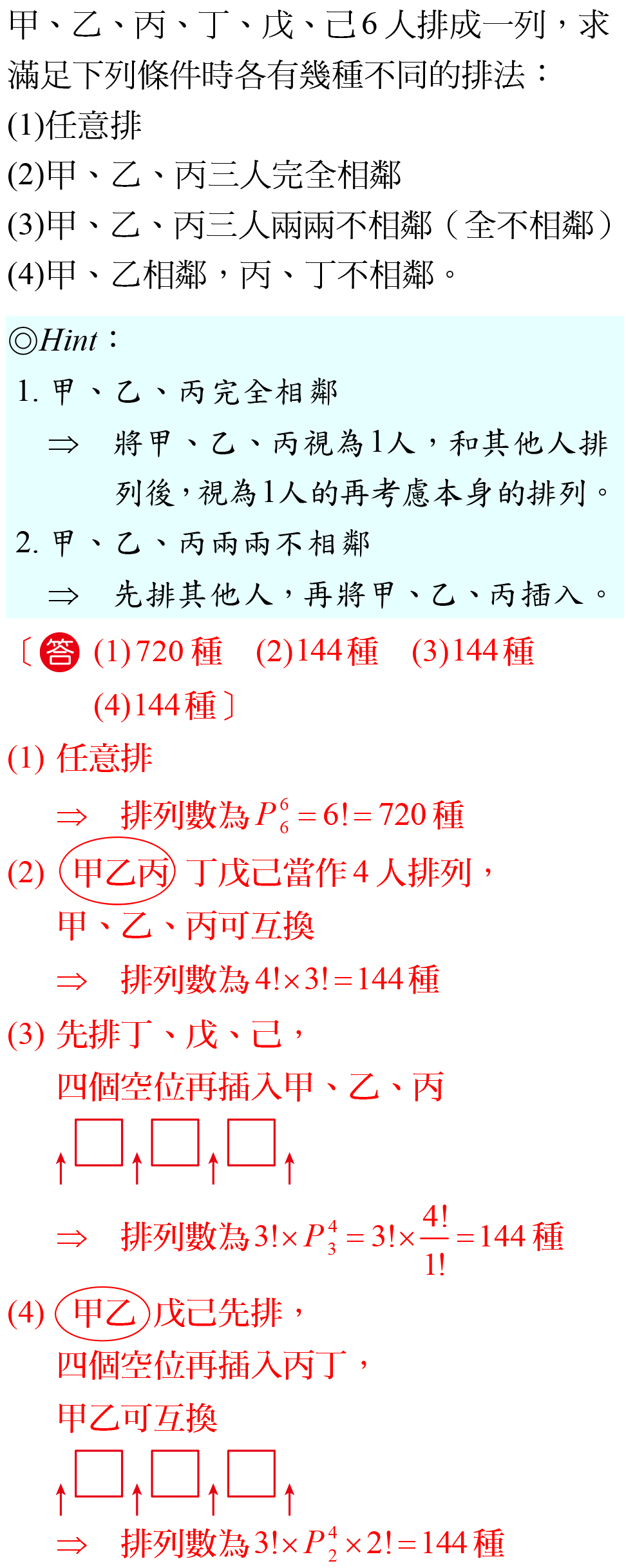 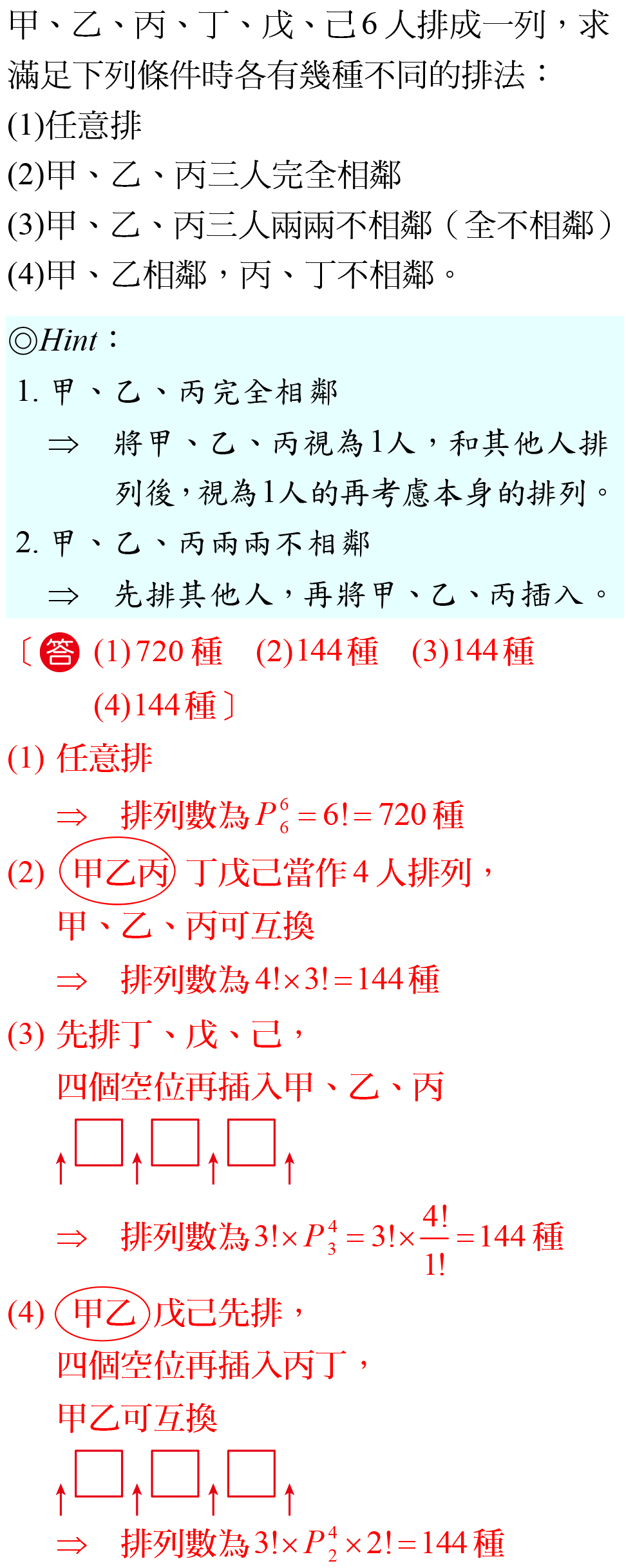 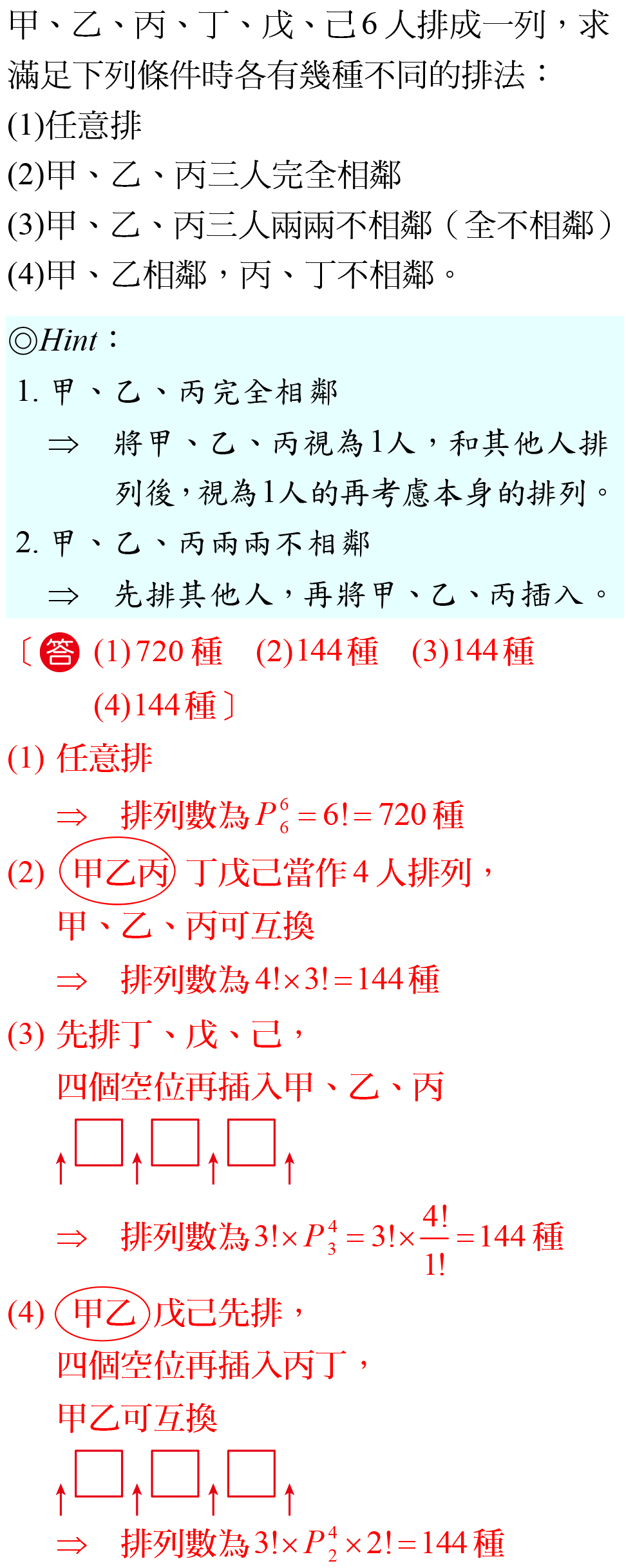 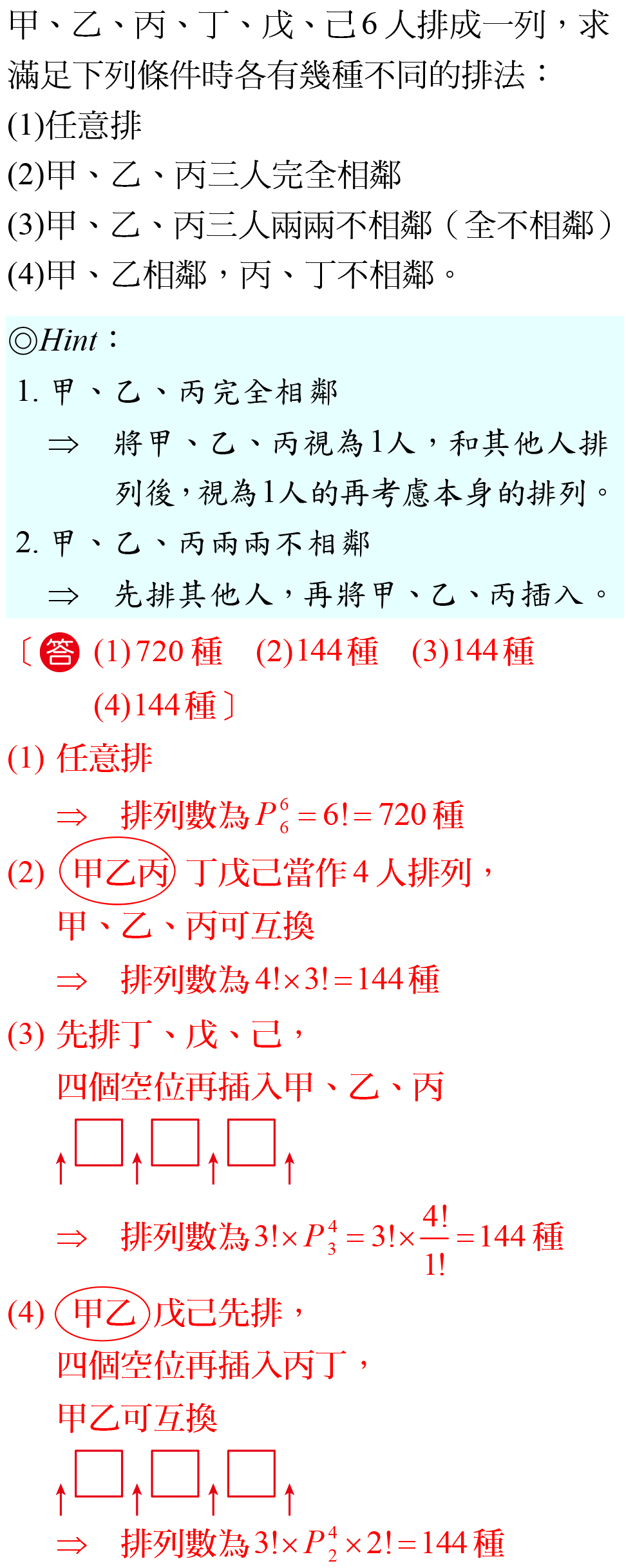 完全相鄰或完全不相鄰的排法
13
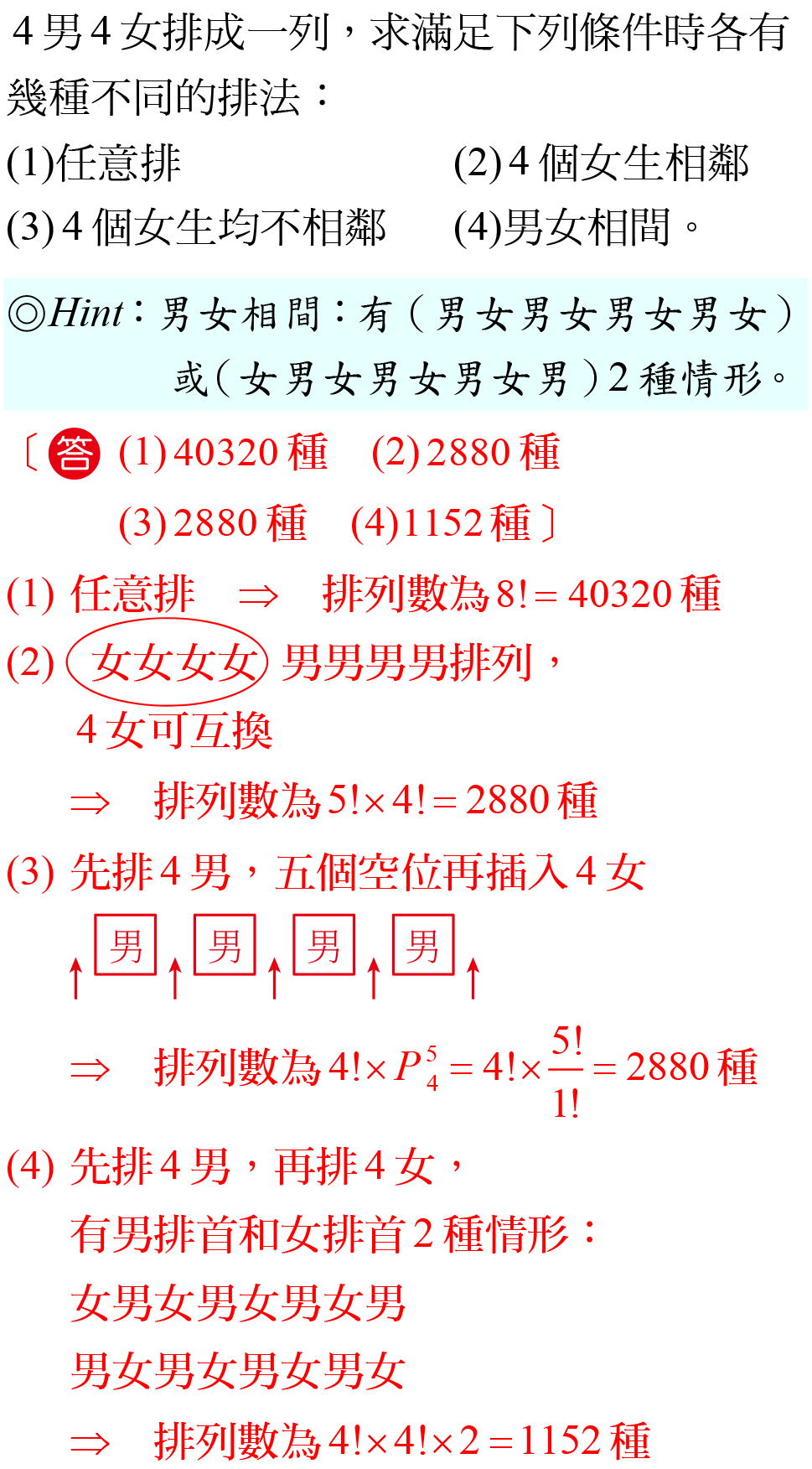 完全相鄰或完全不相鄰的排法
13
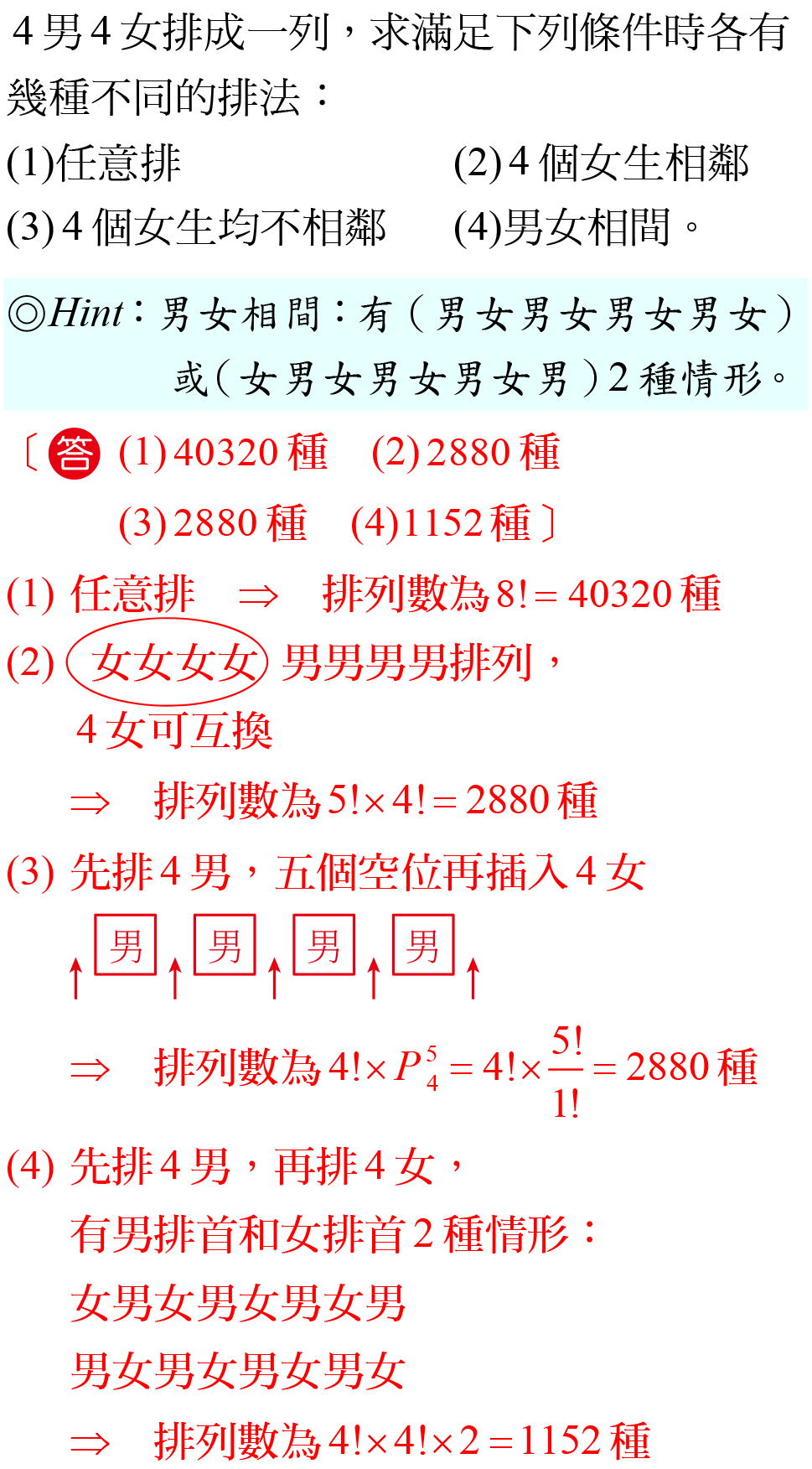 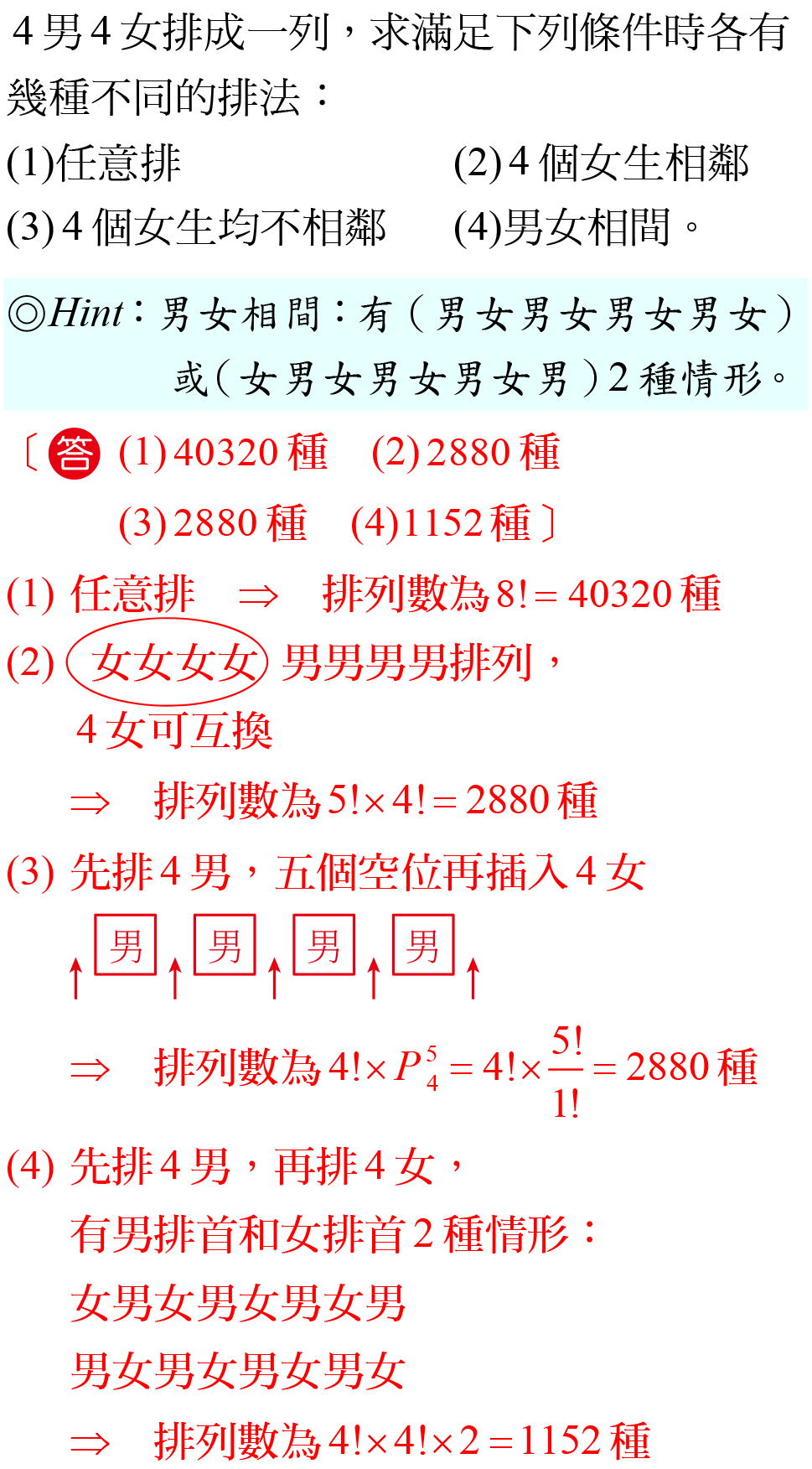 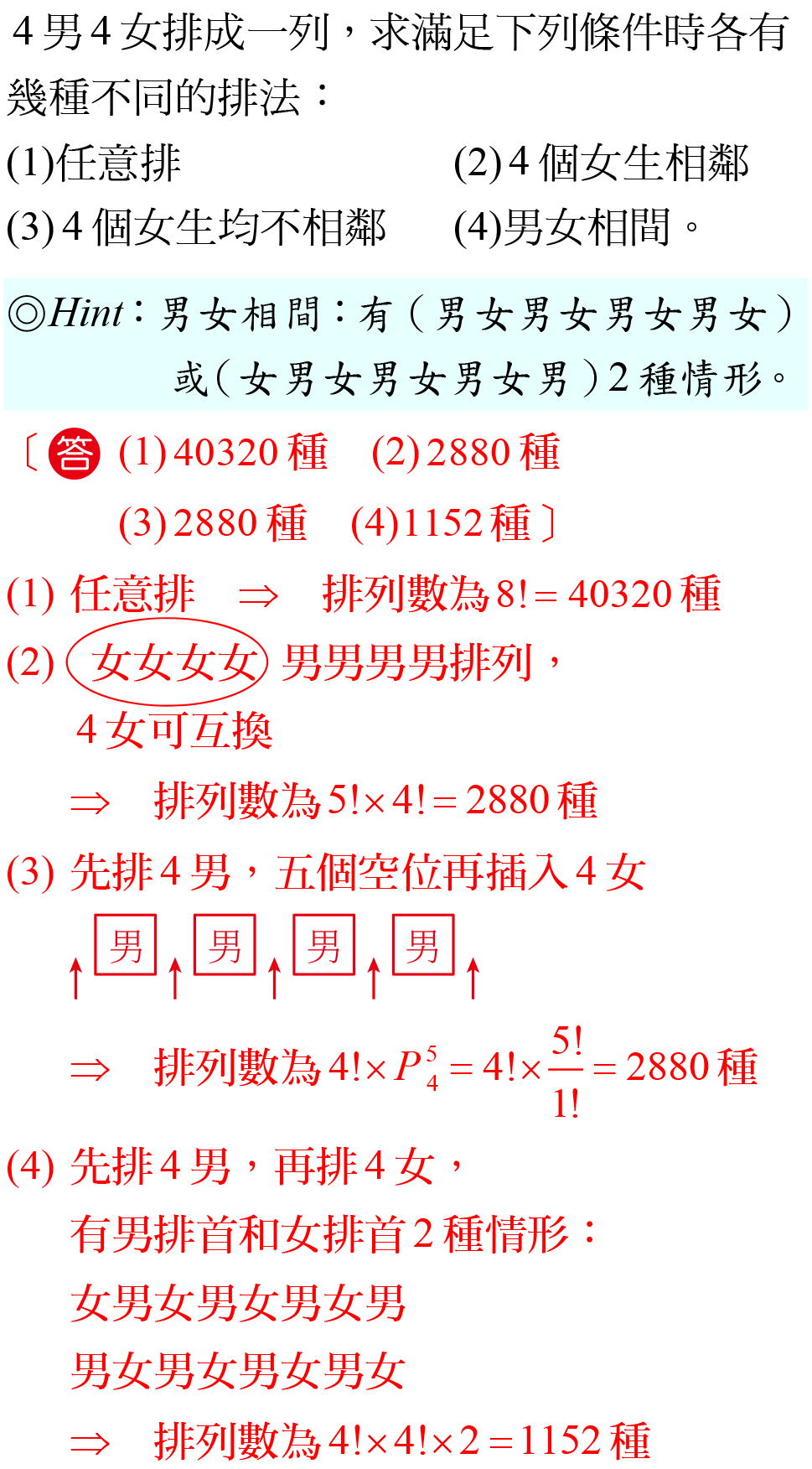 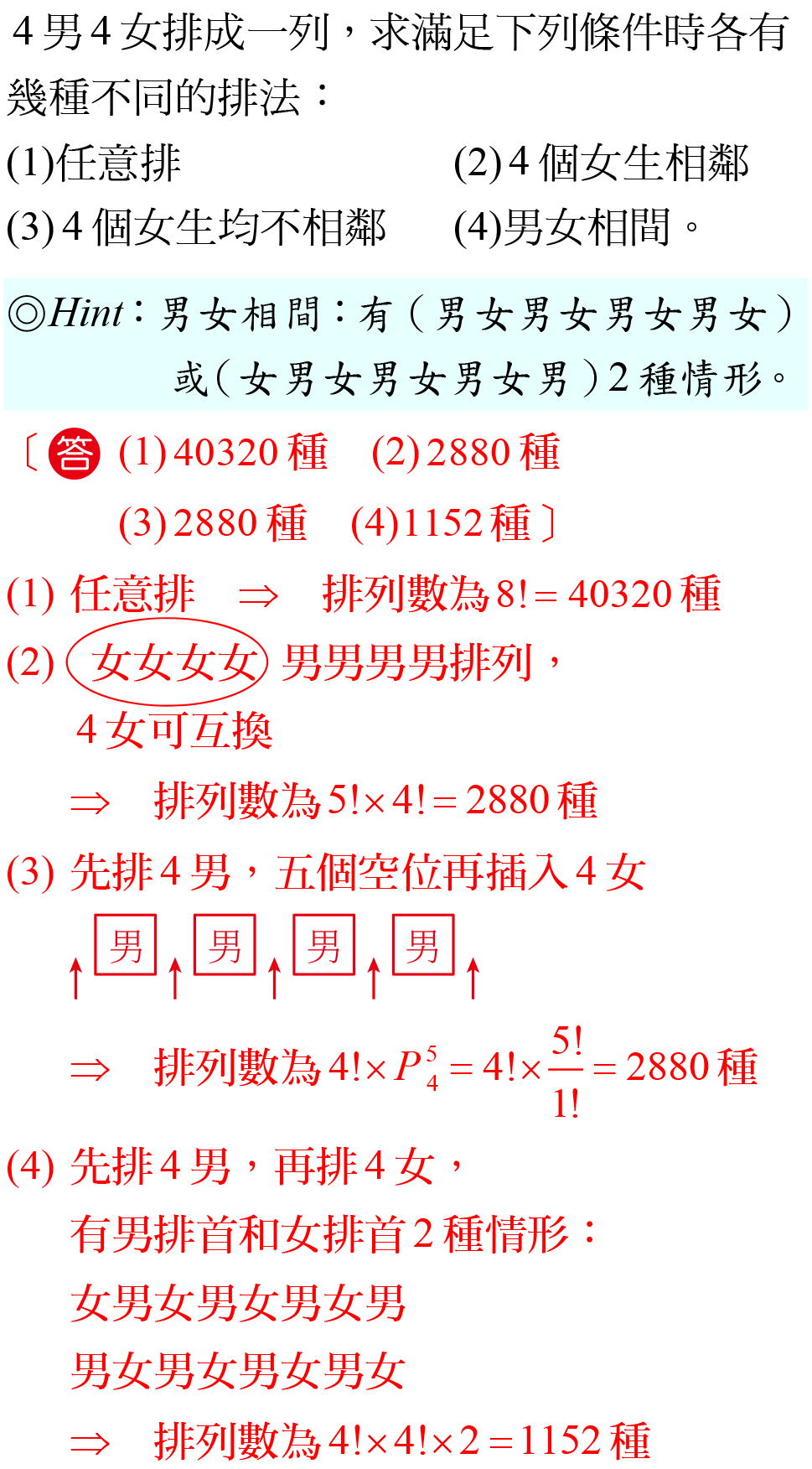 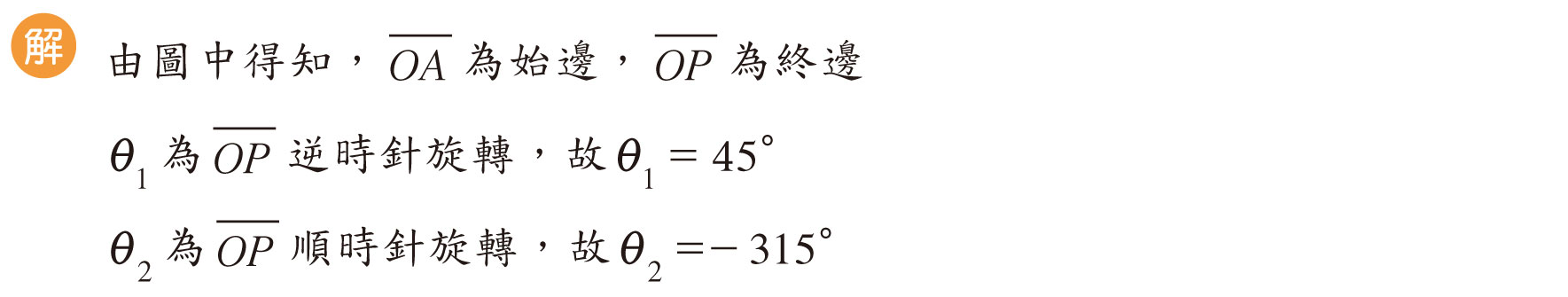 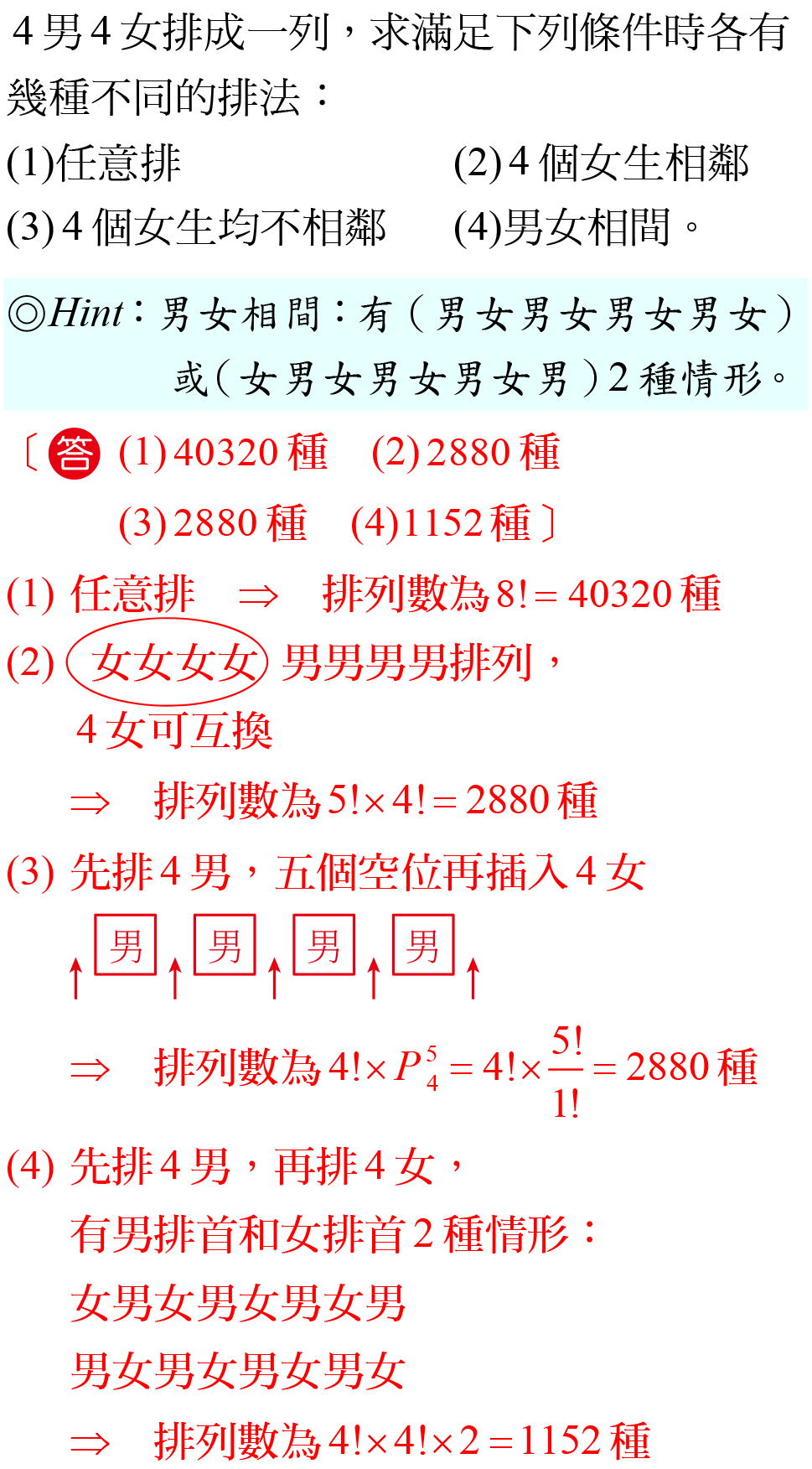 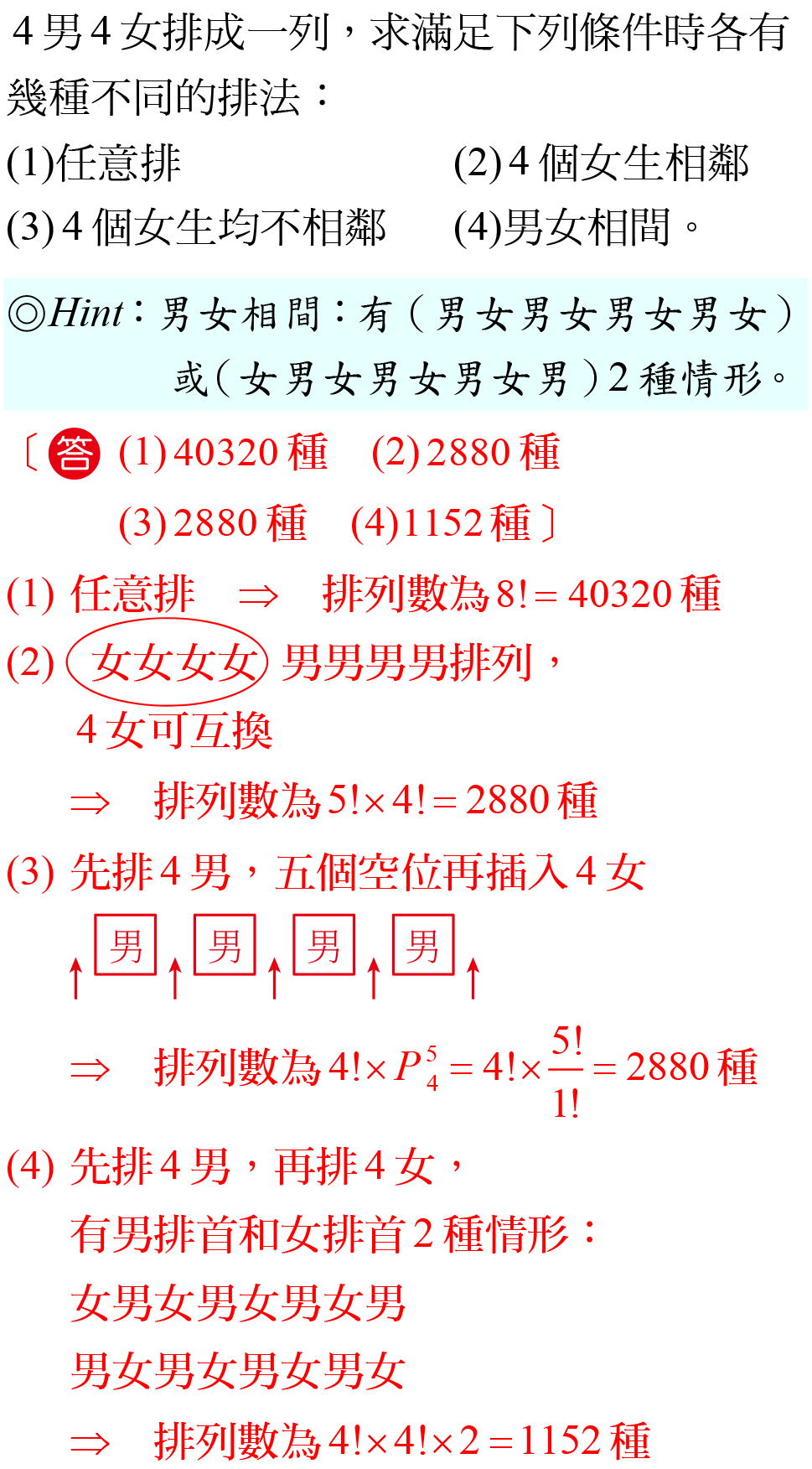 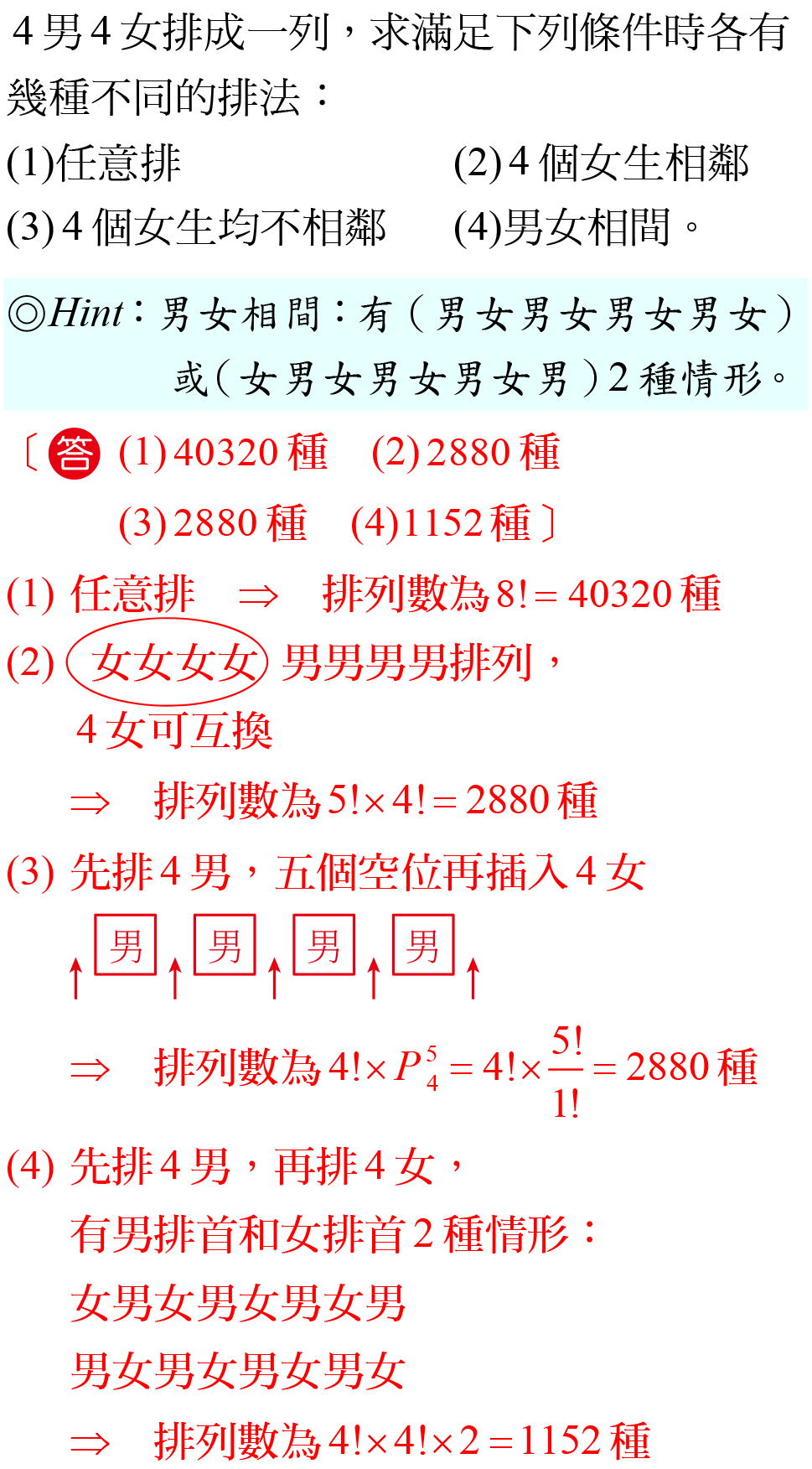 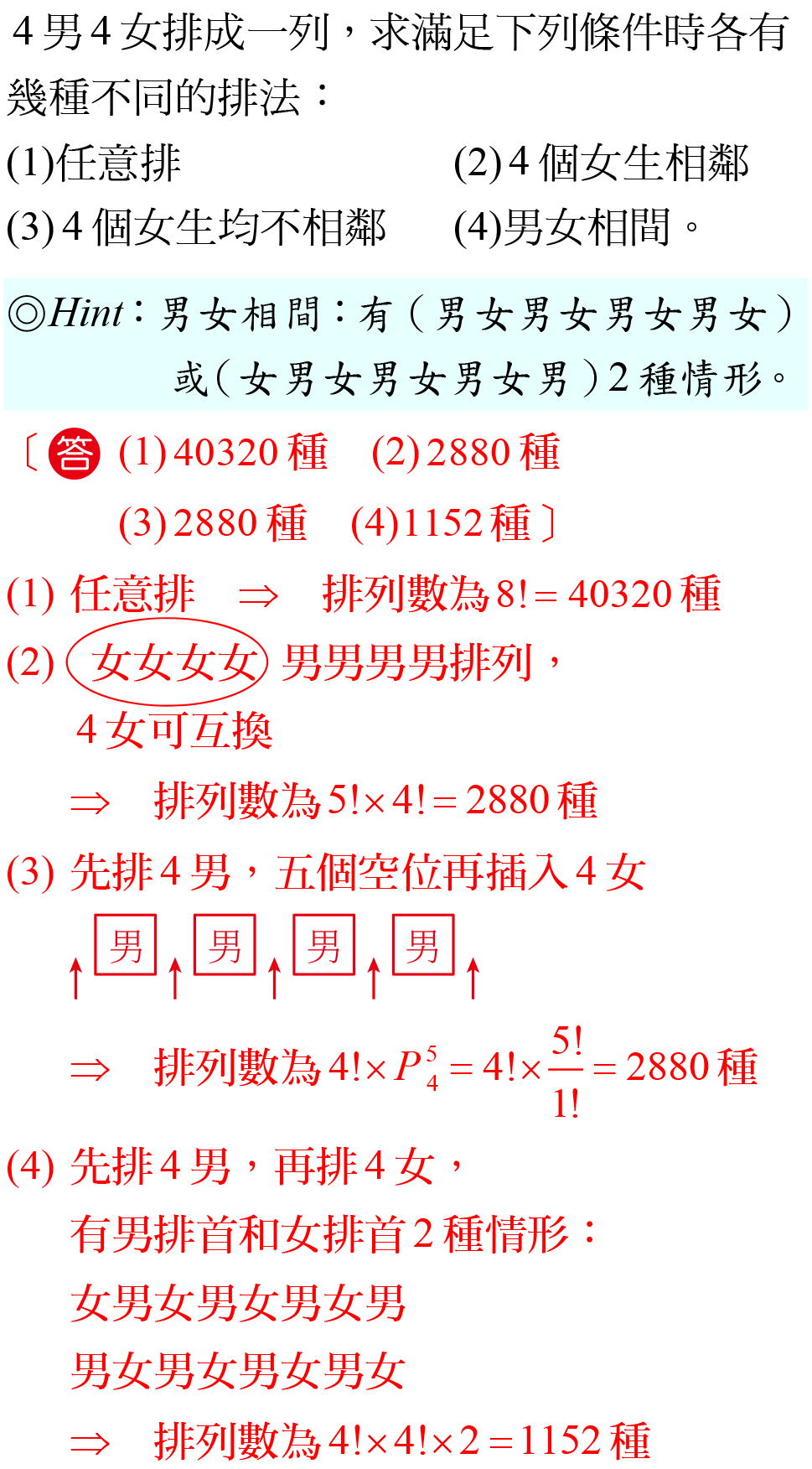 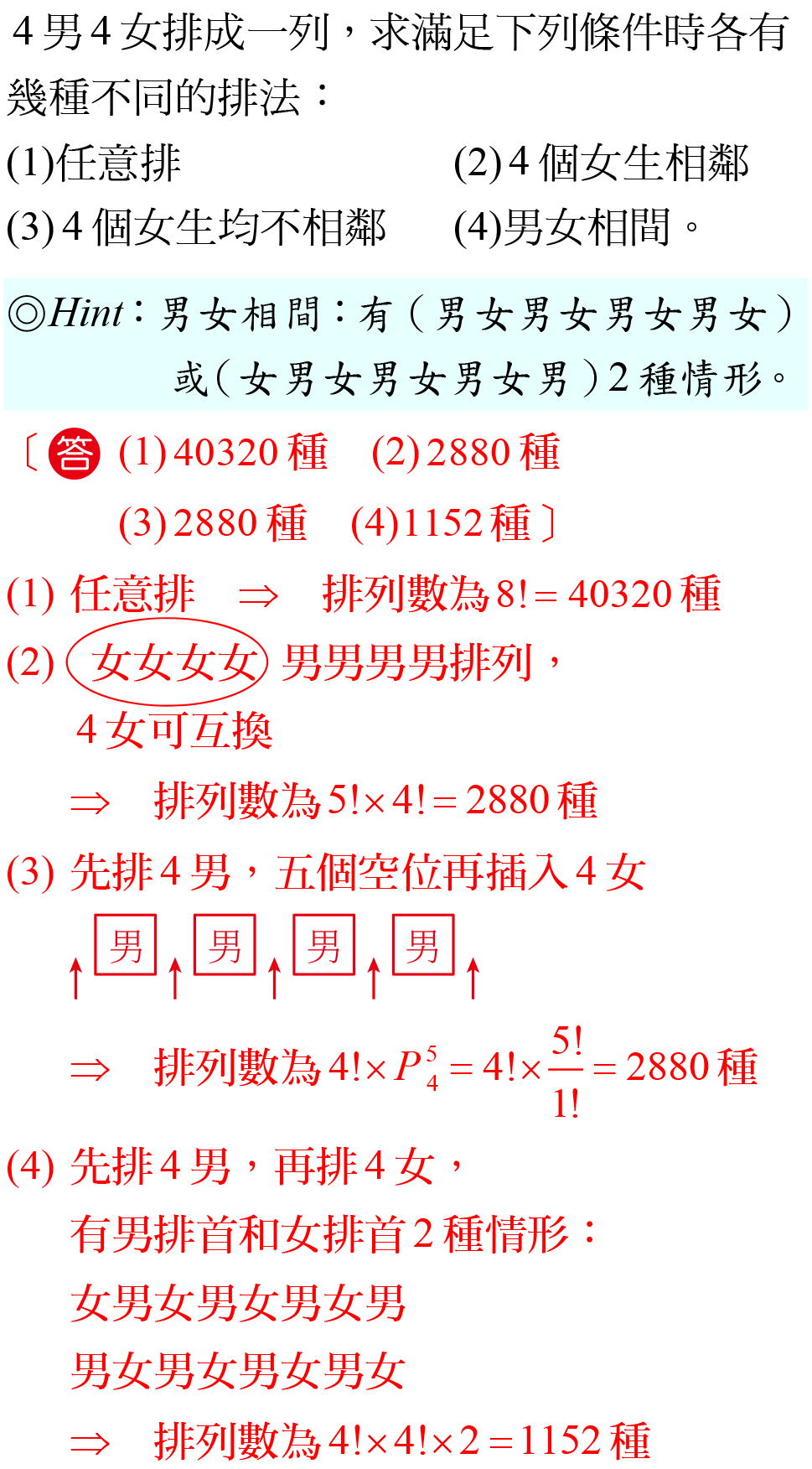 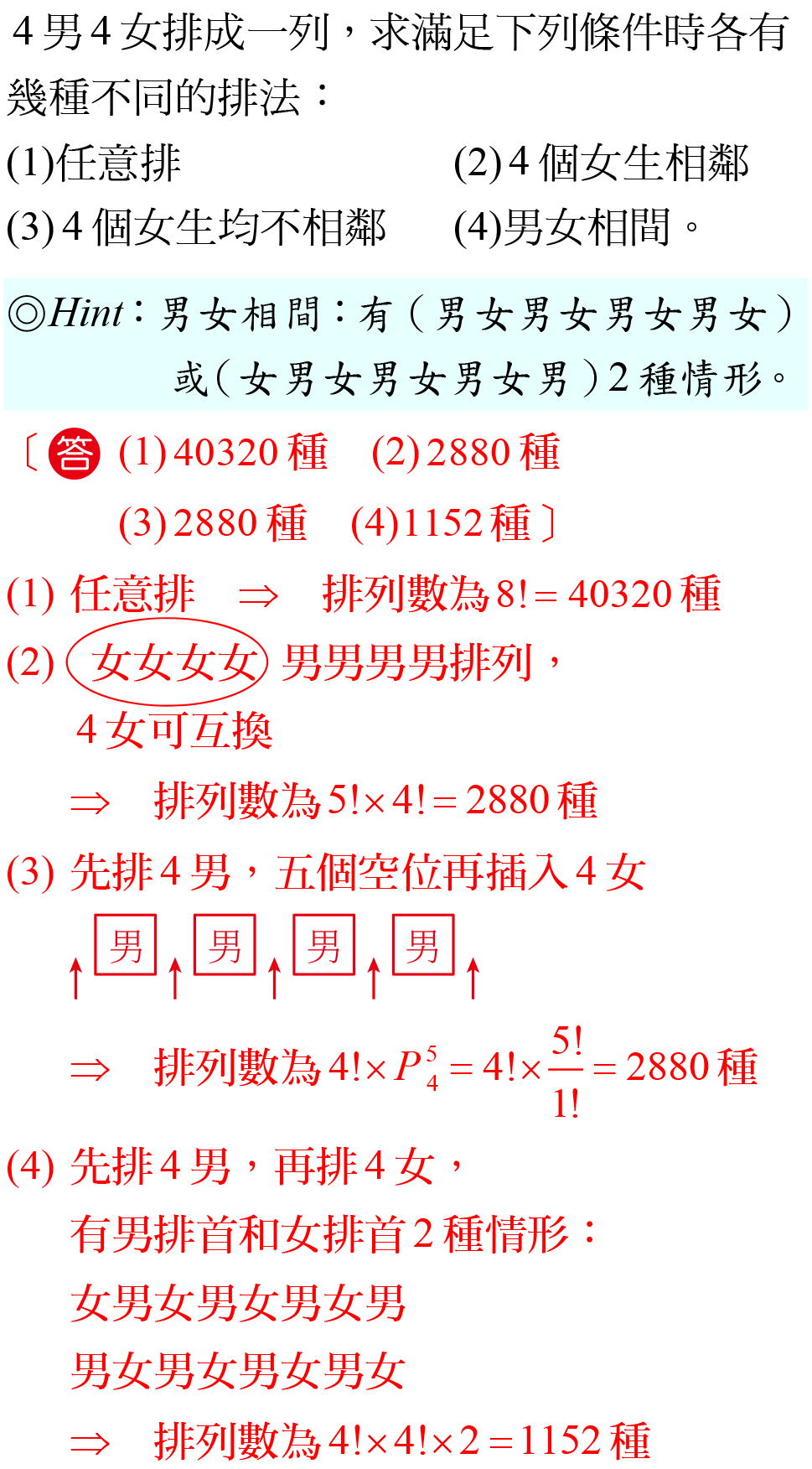 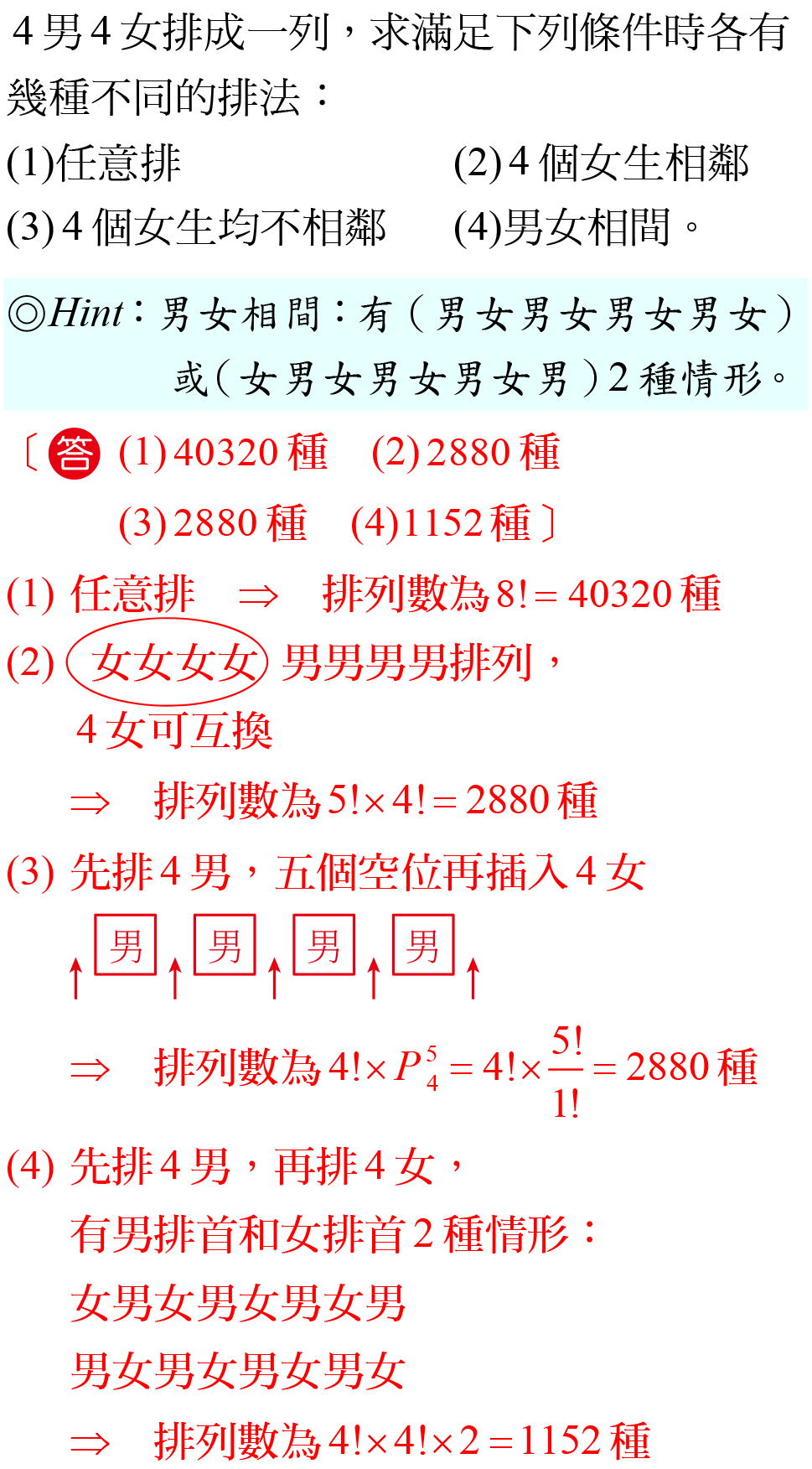 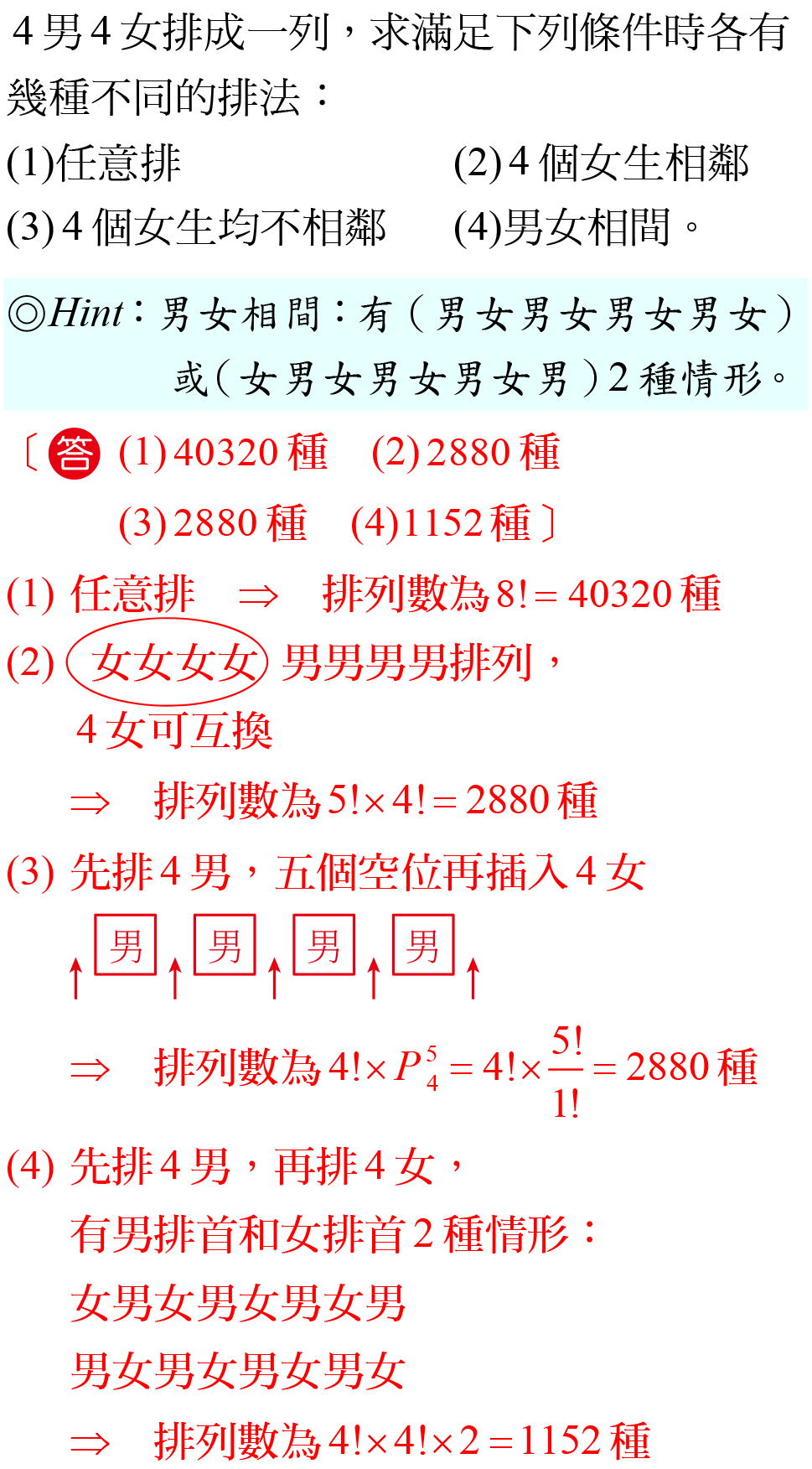 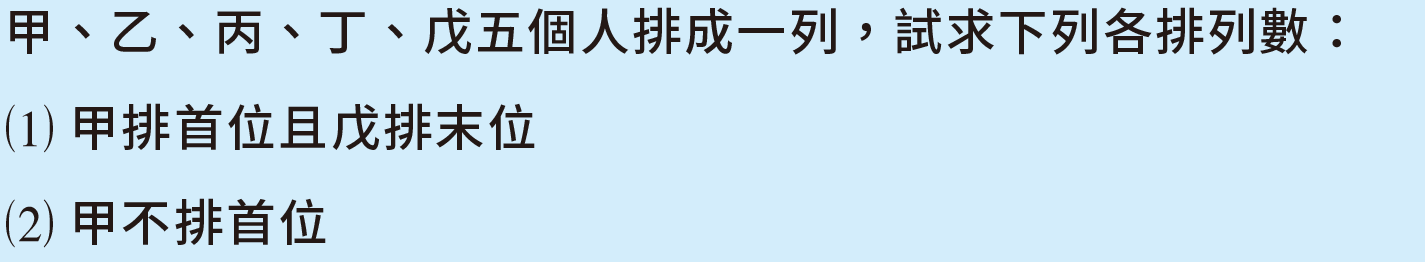 12
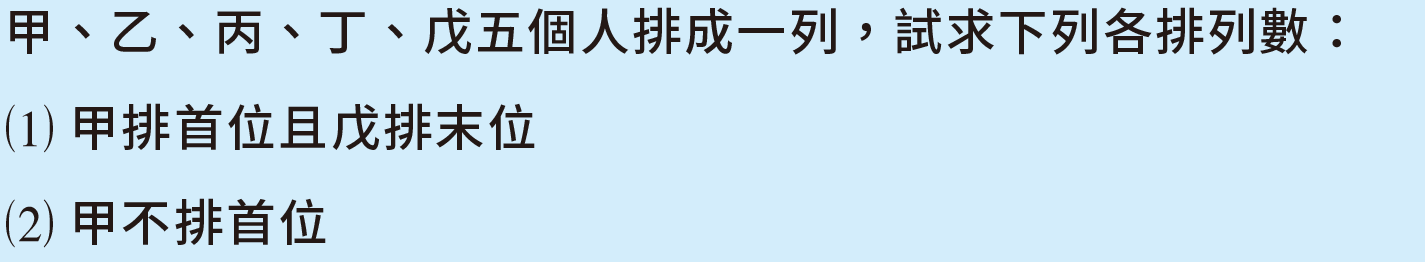 12
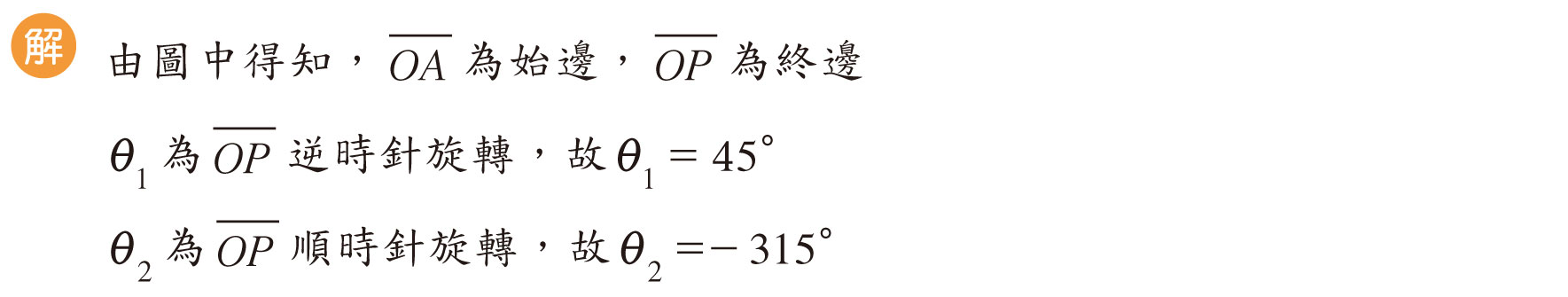 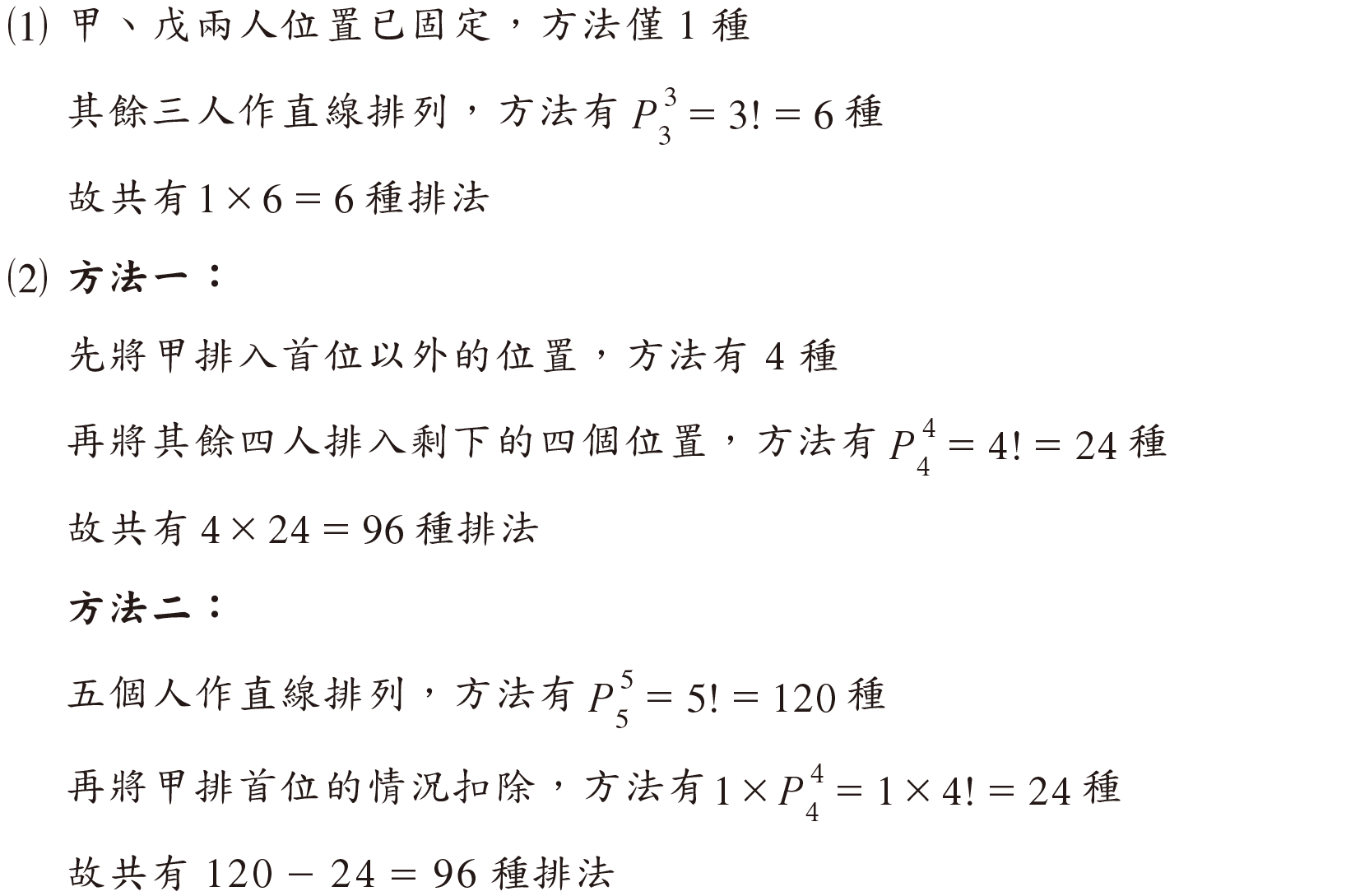 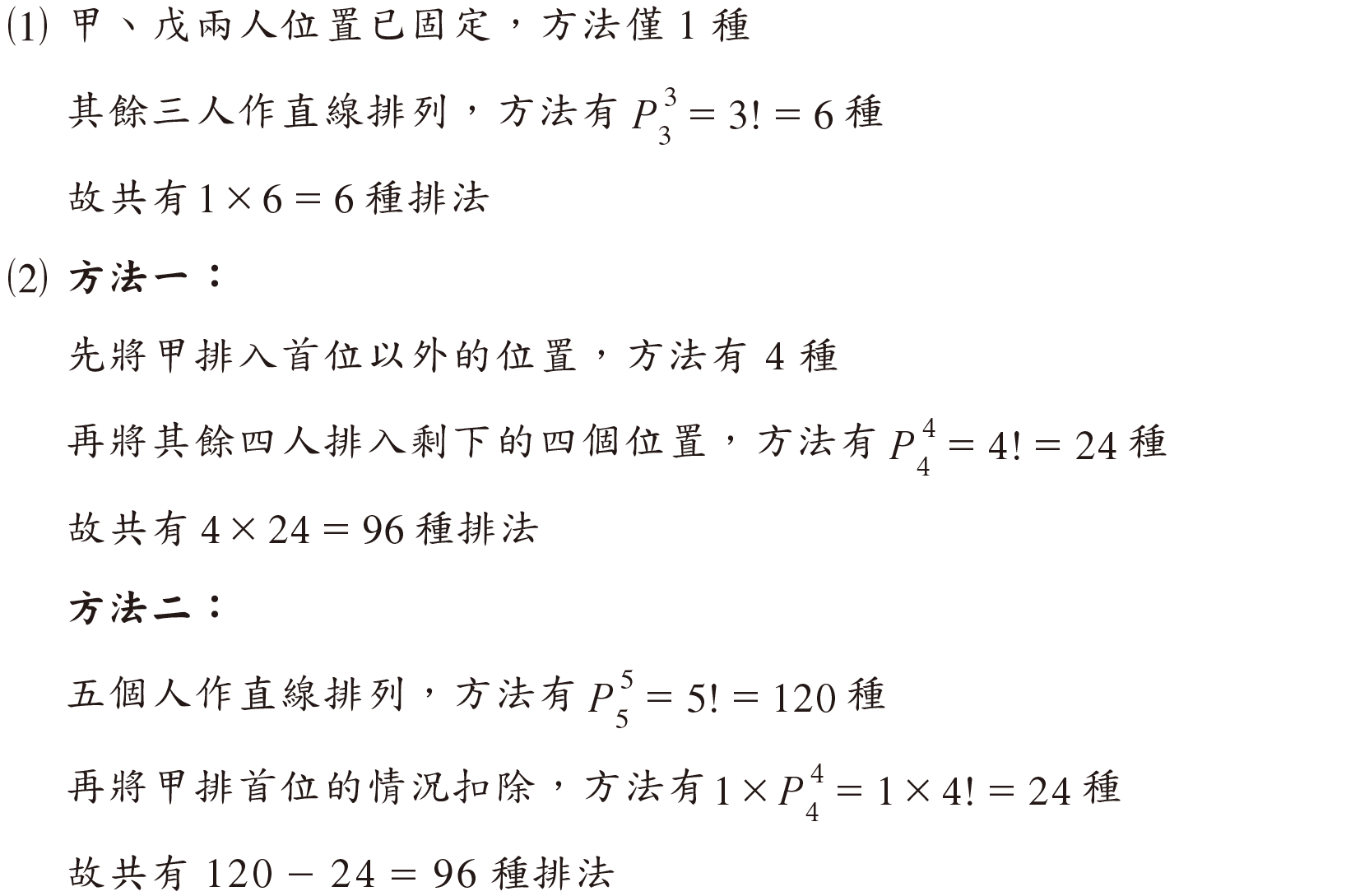 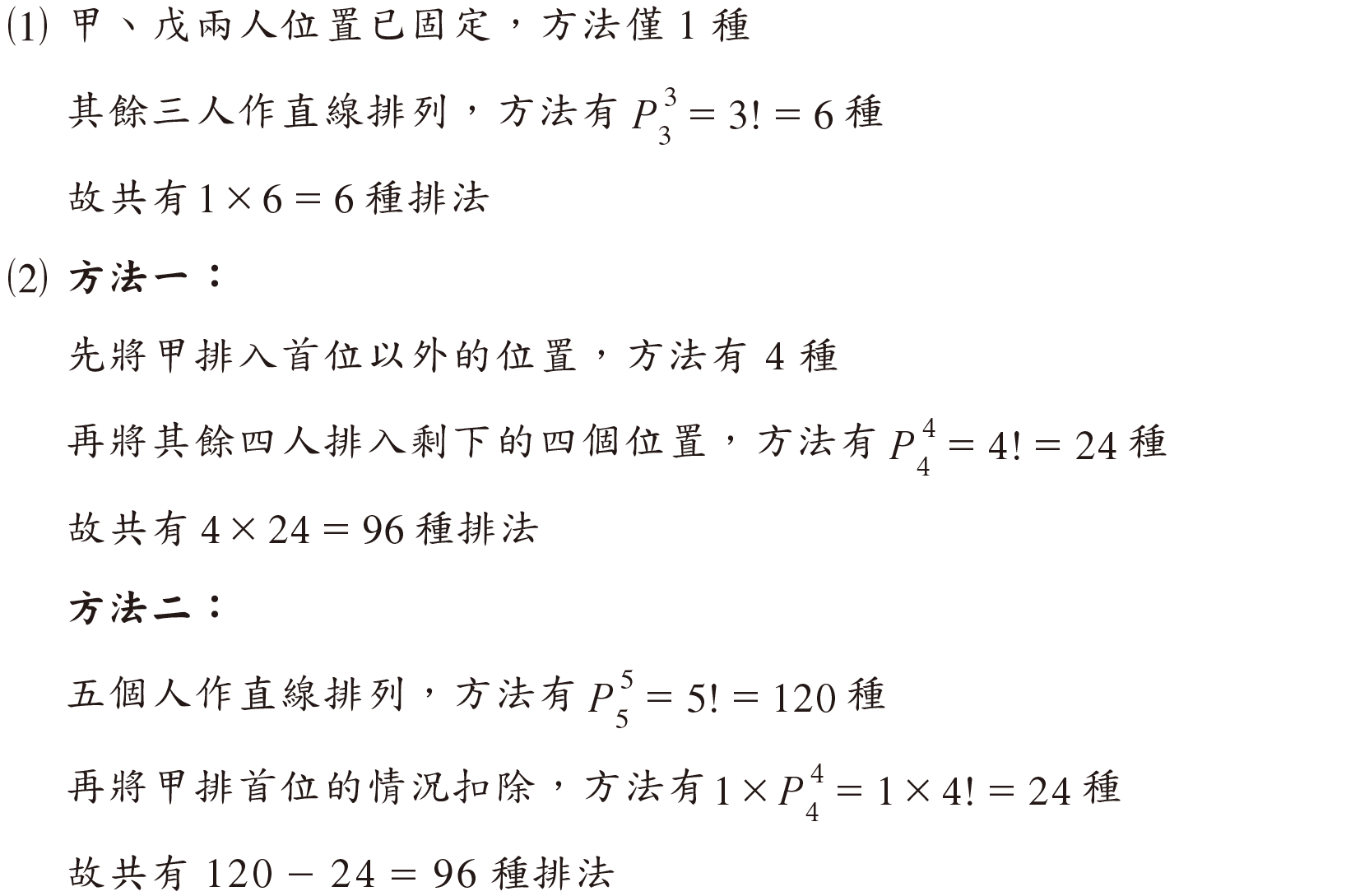 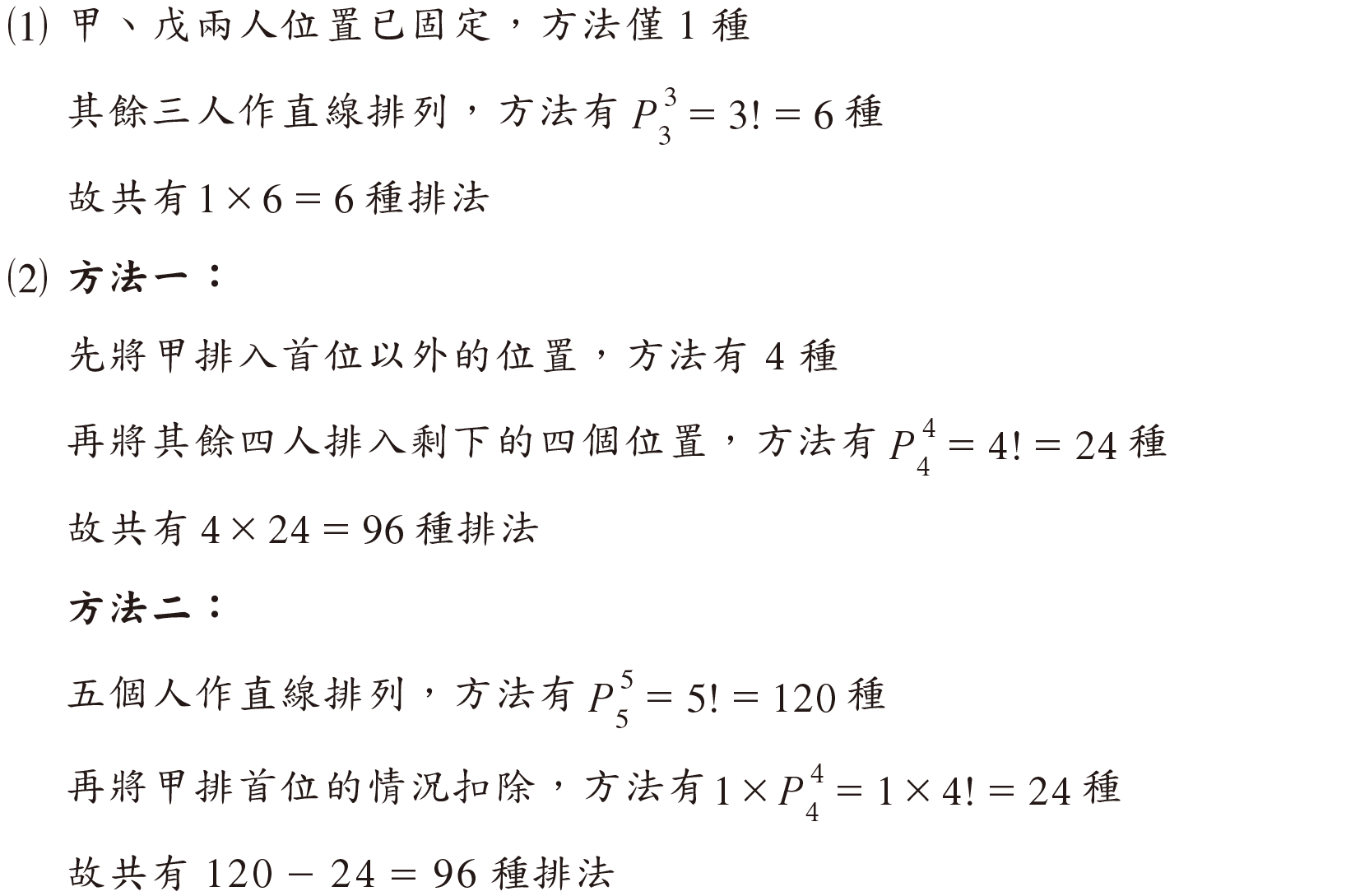 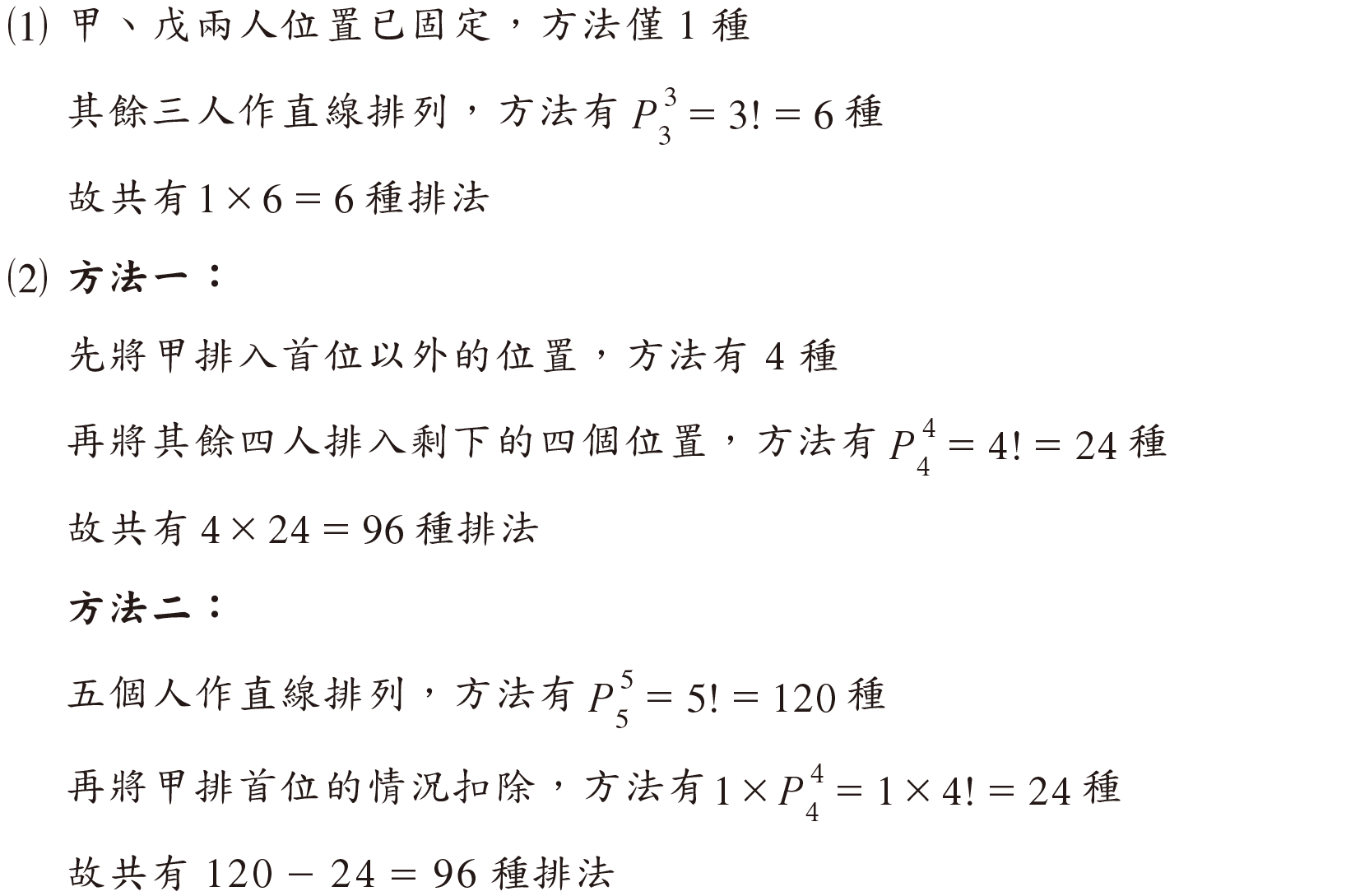 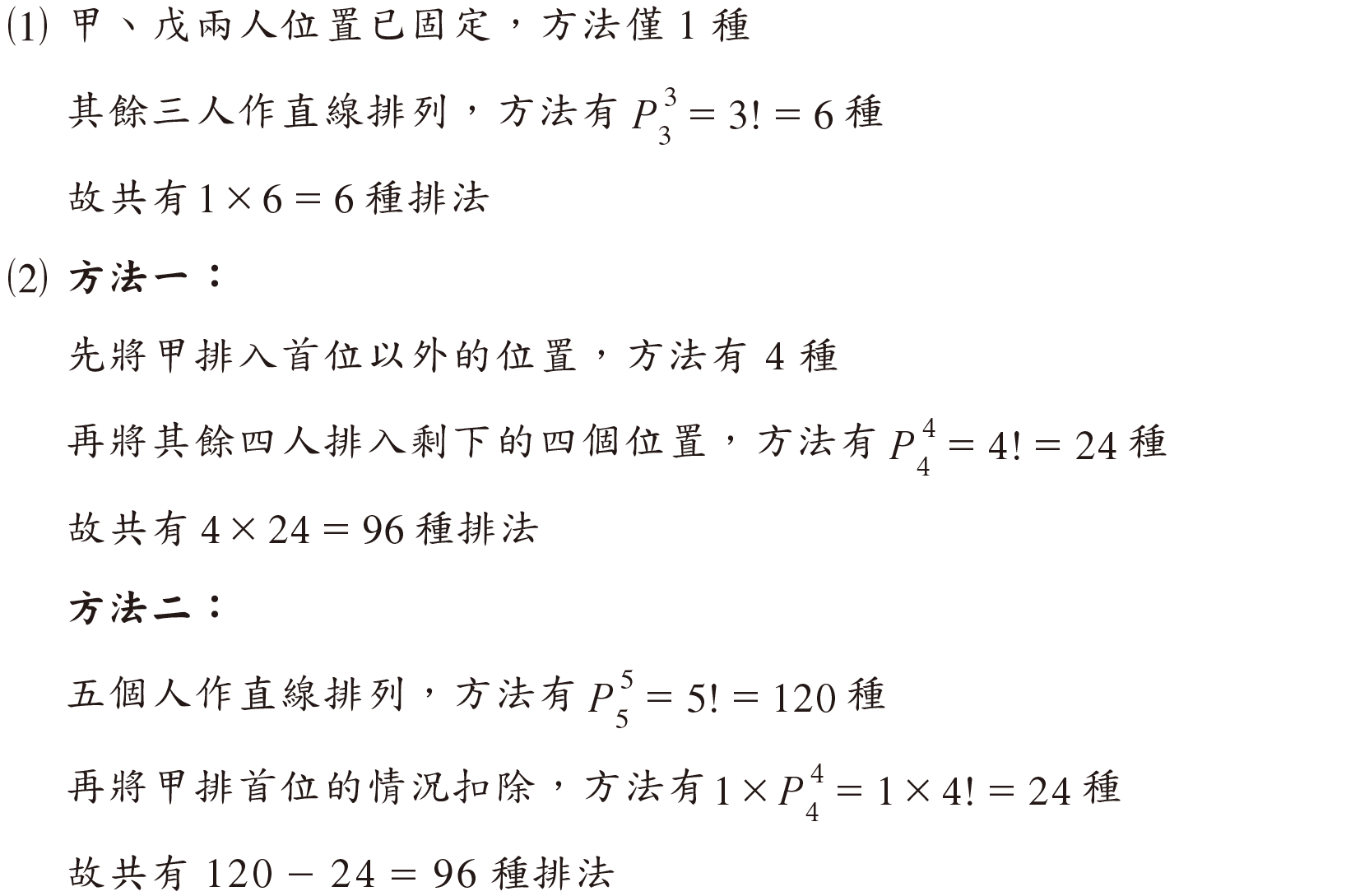 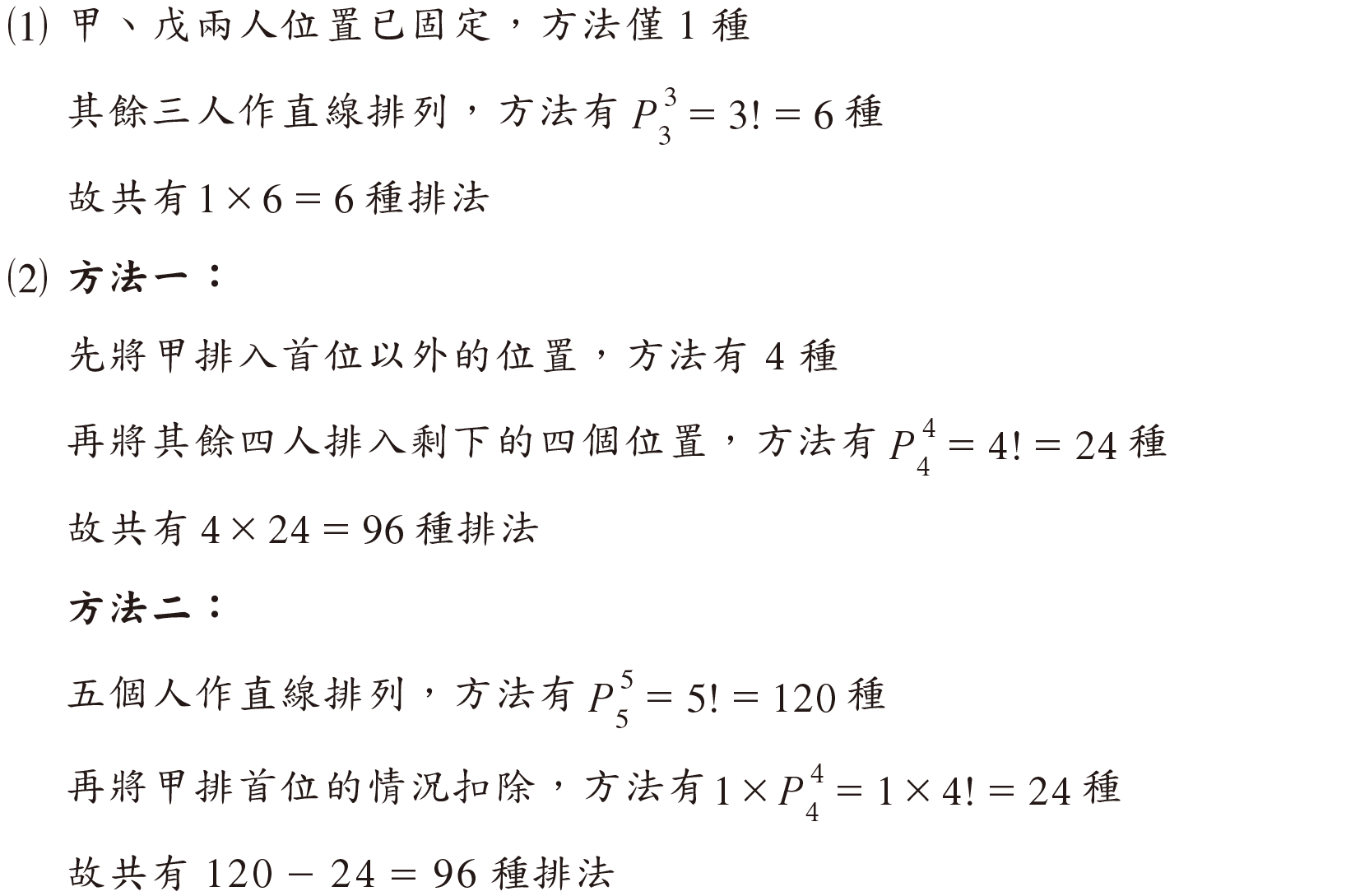 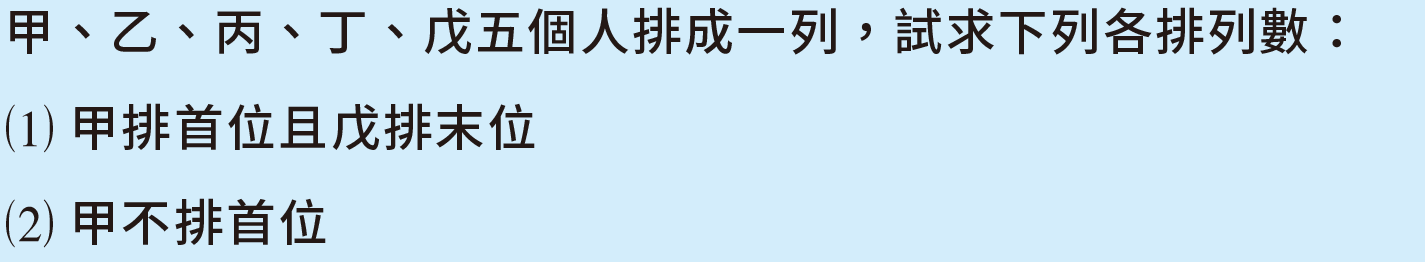 12
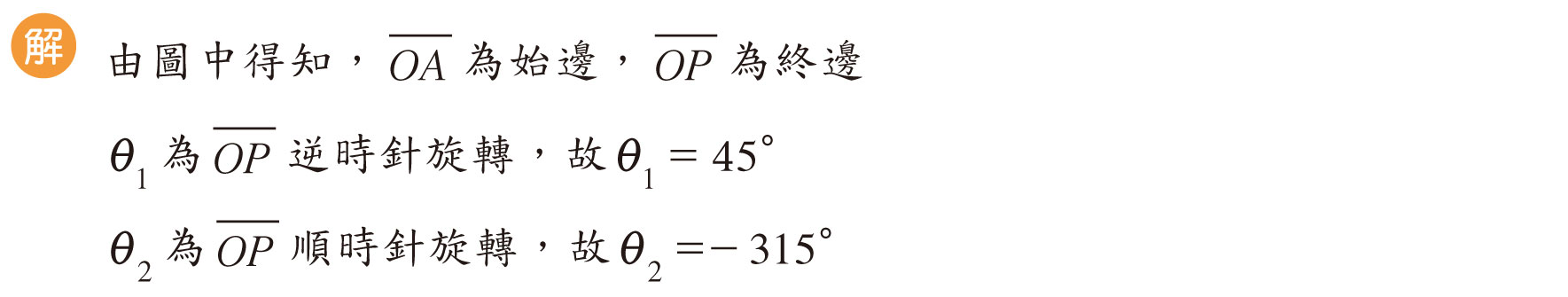 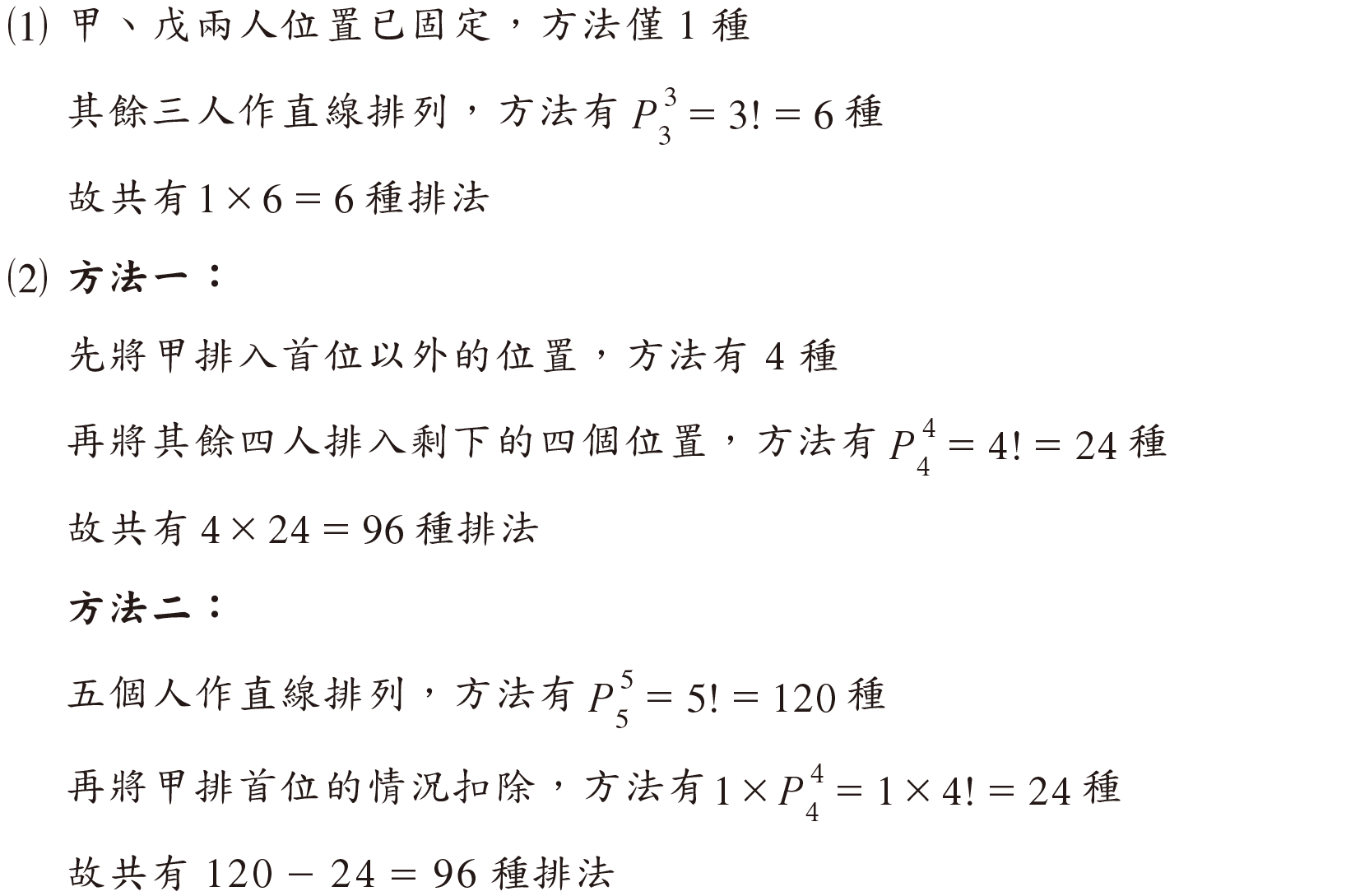 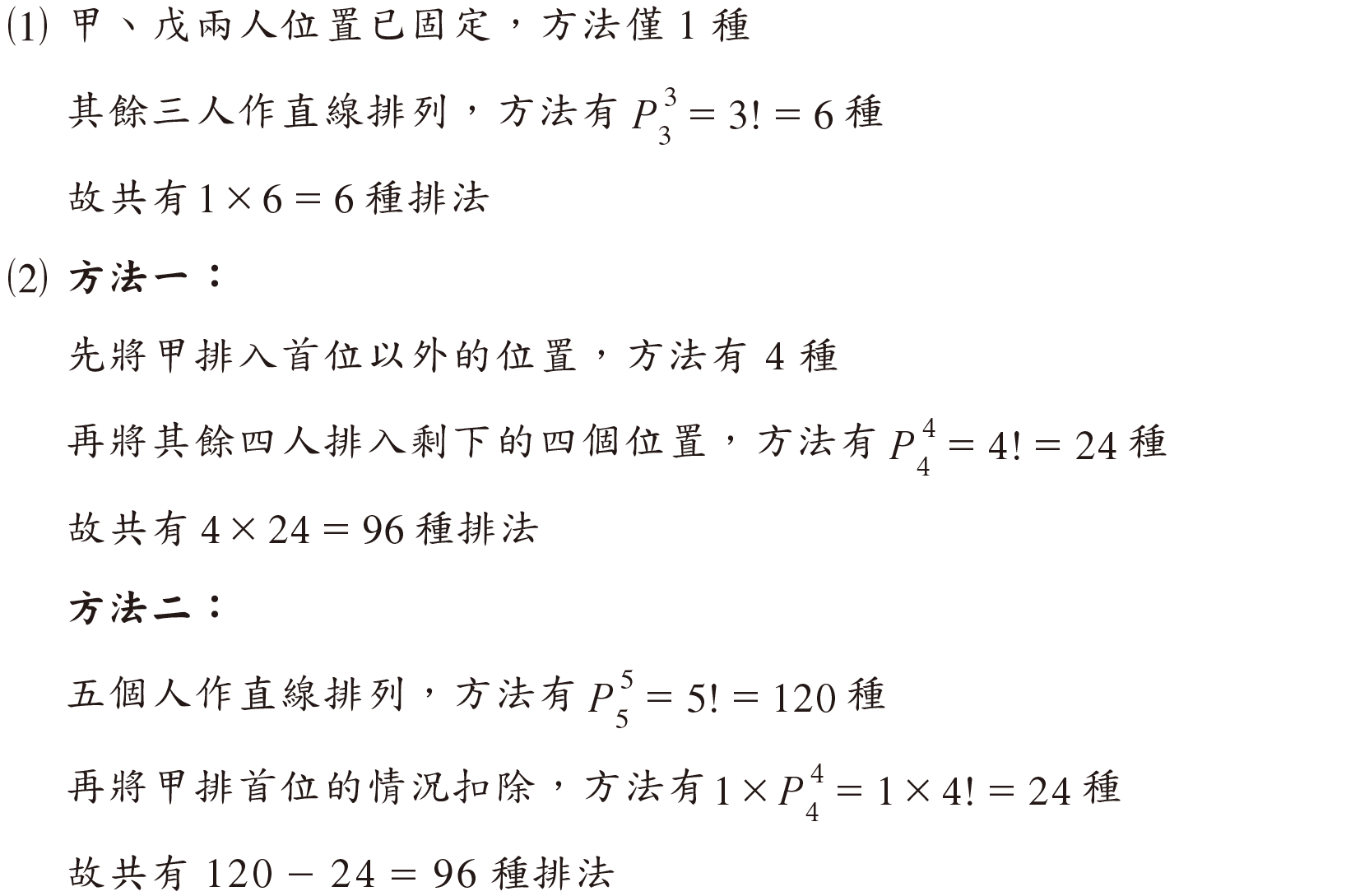 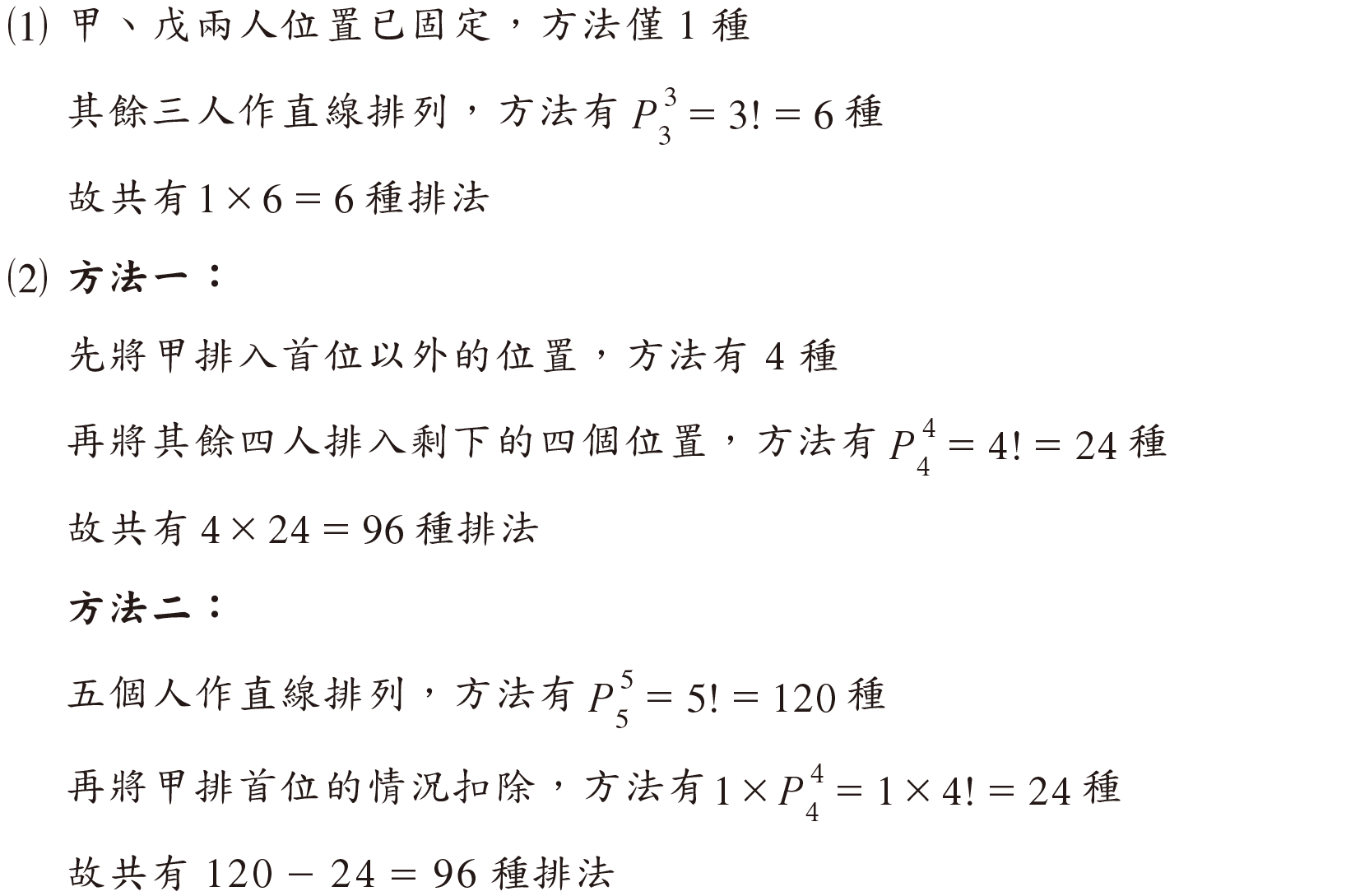 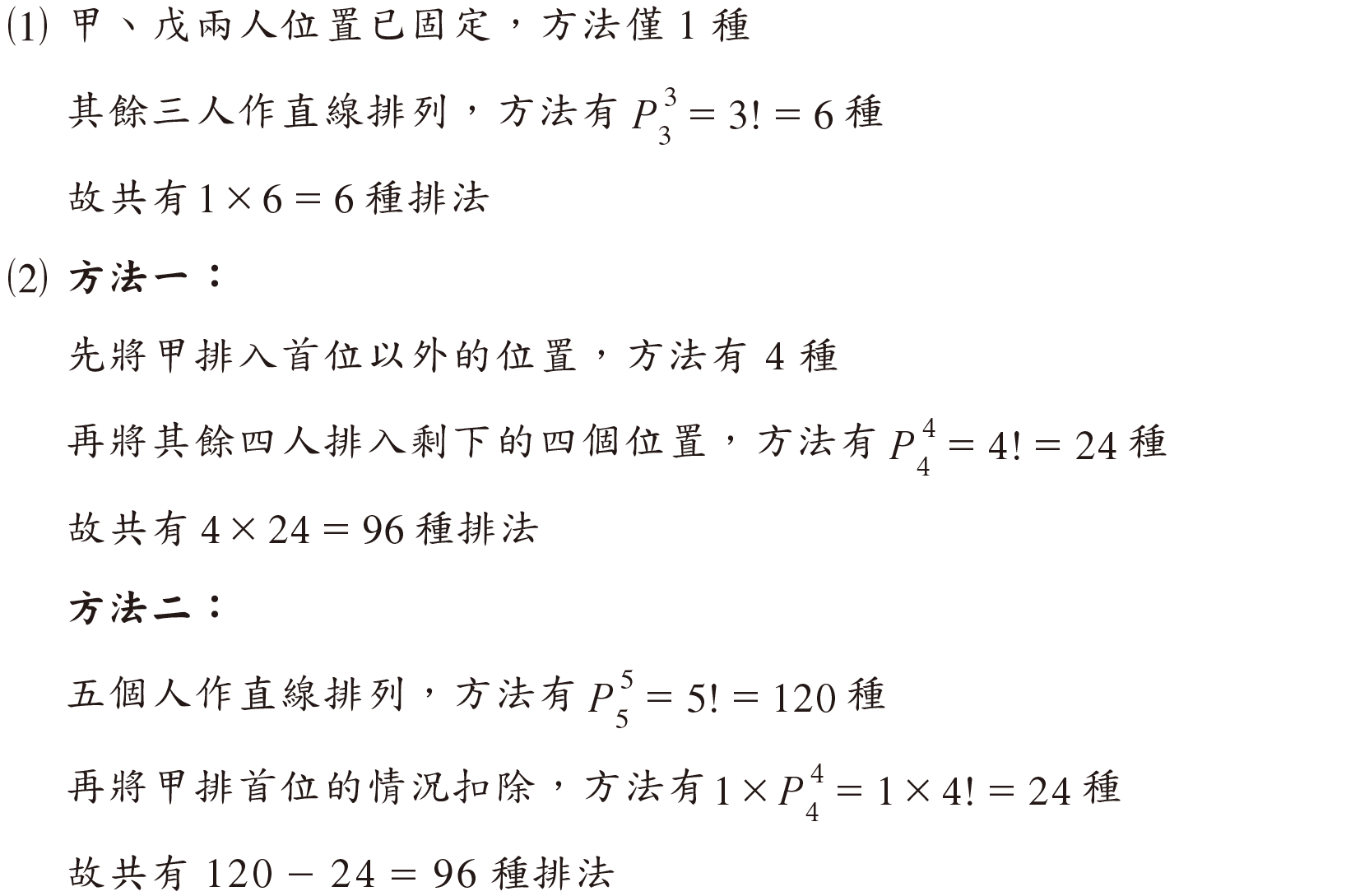 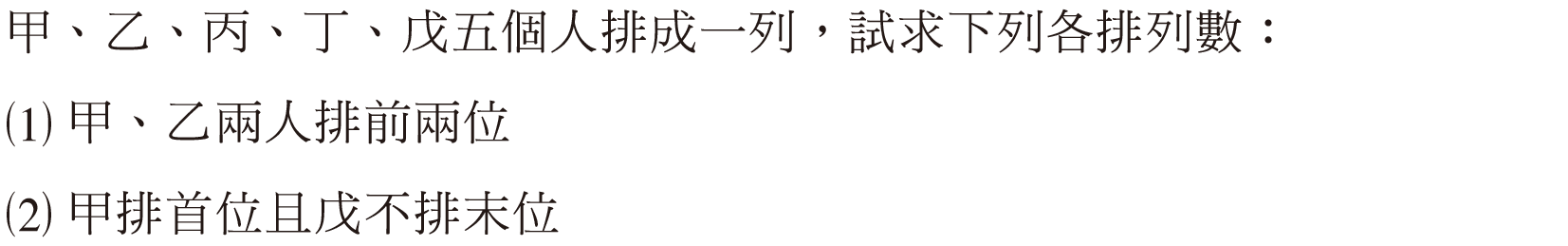 12
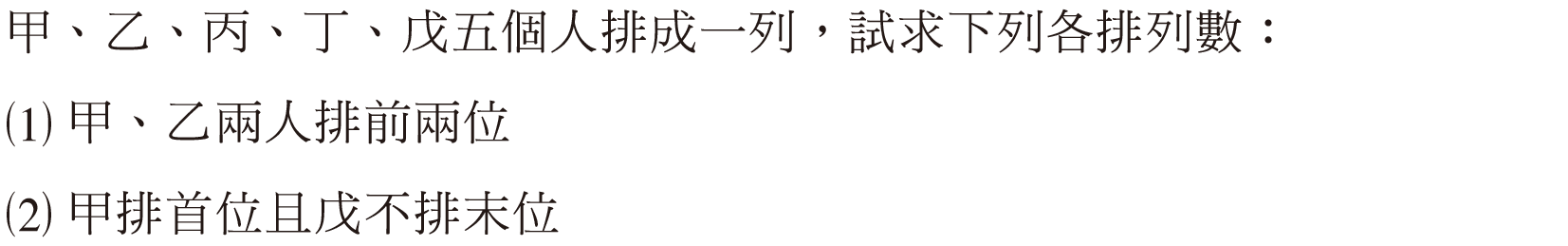 12
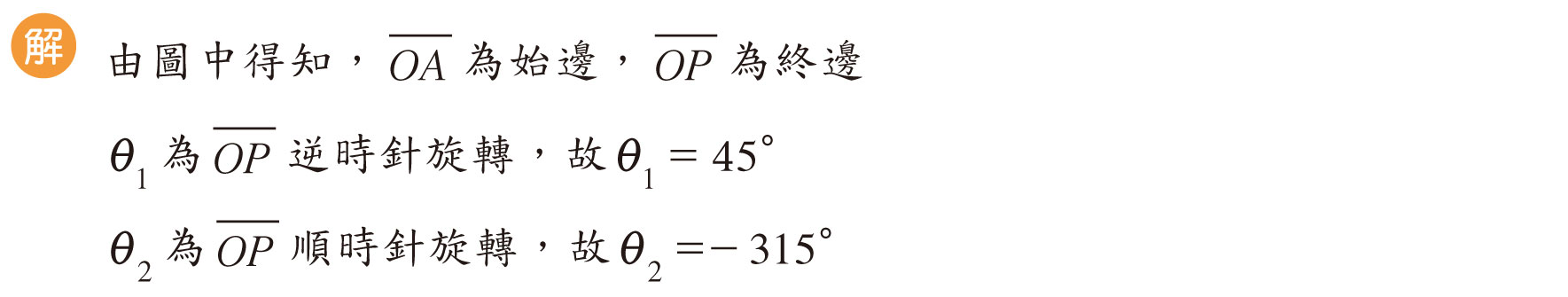 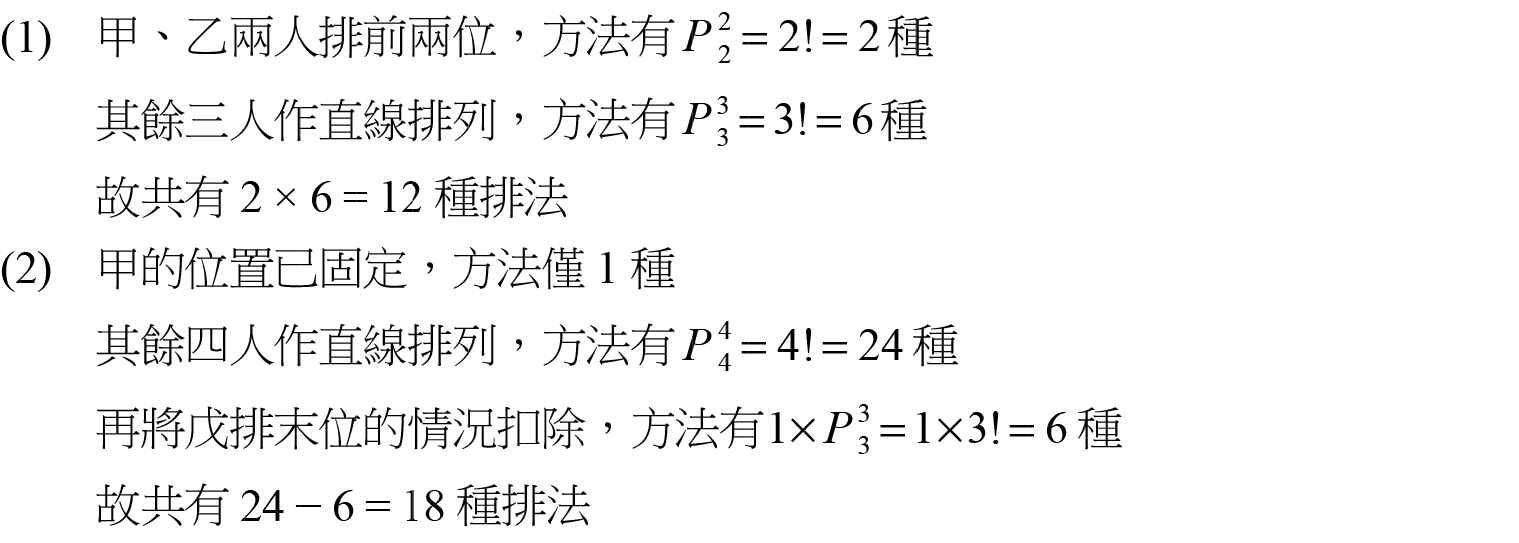 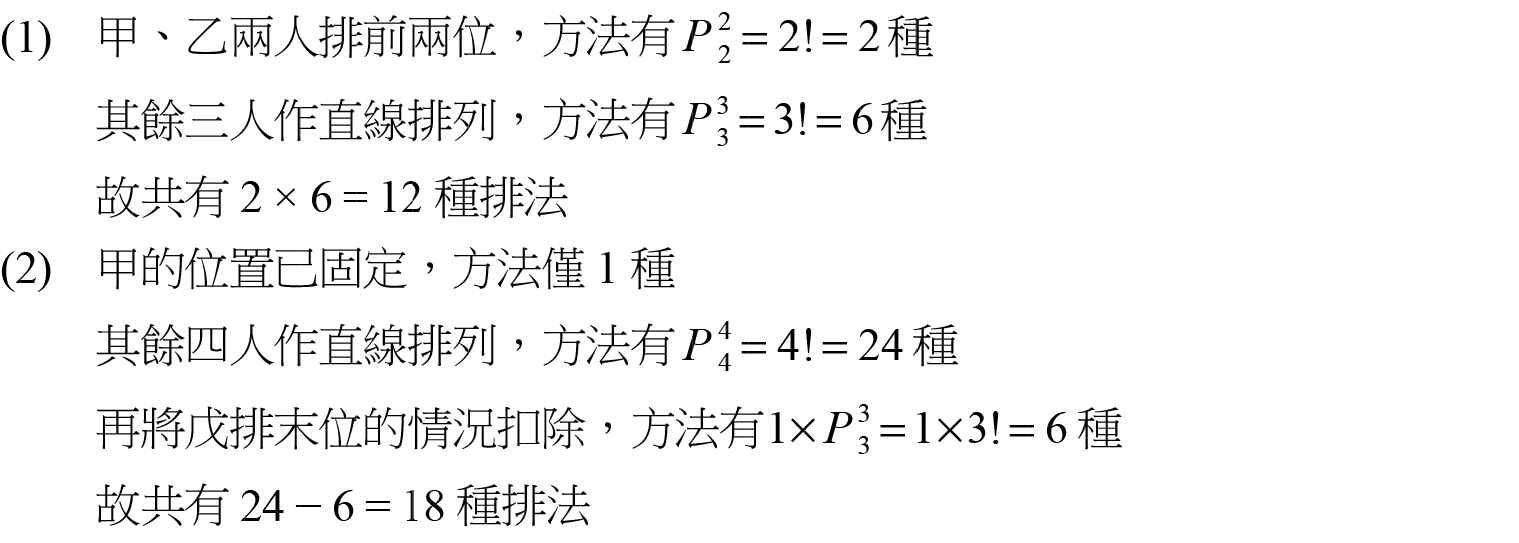 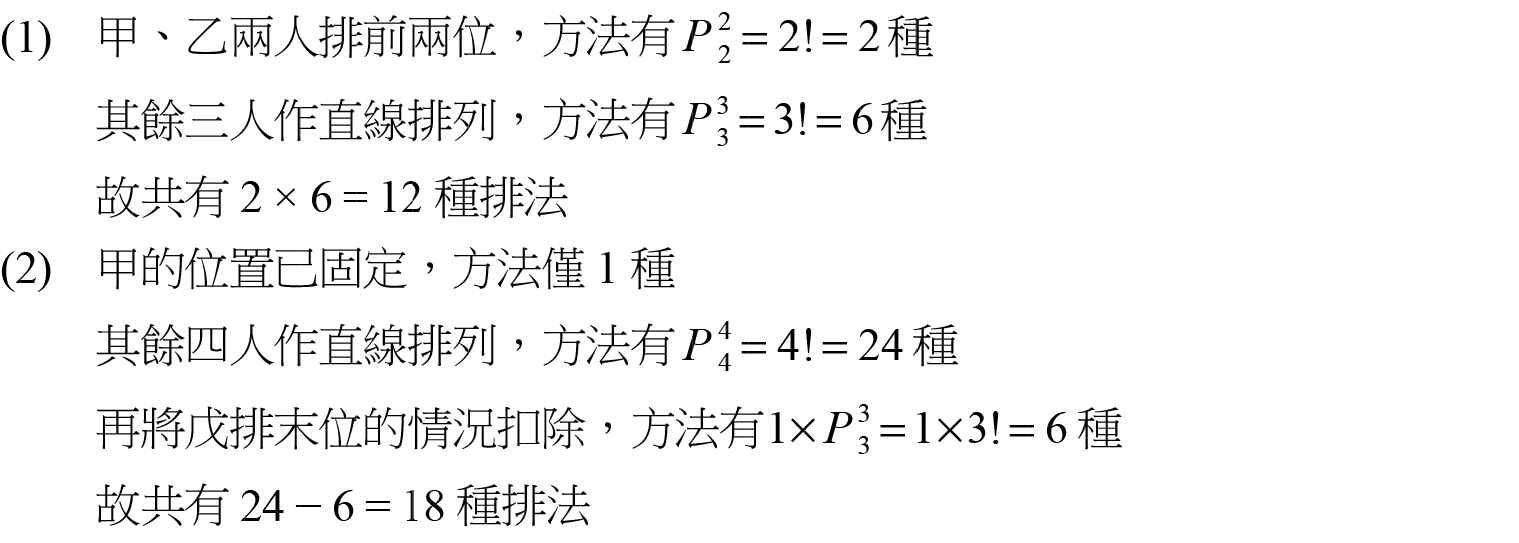 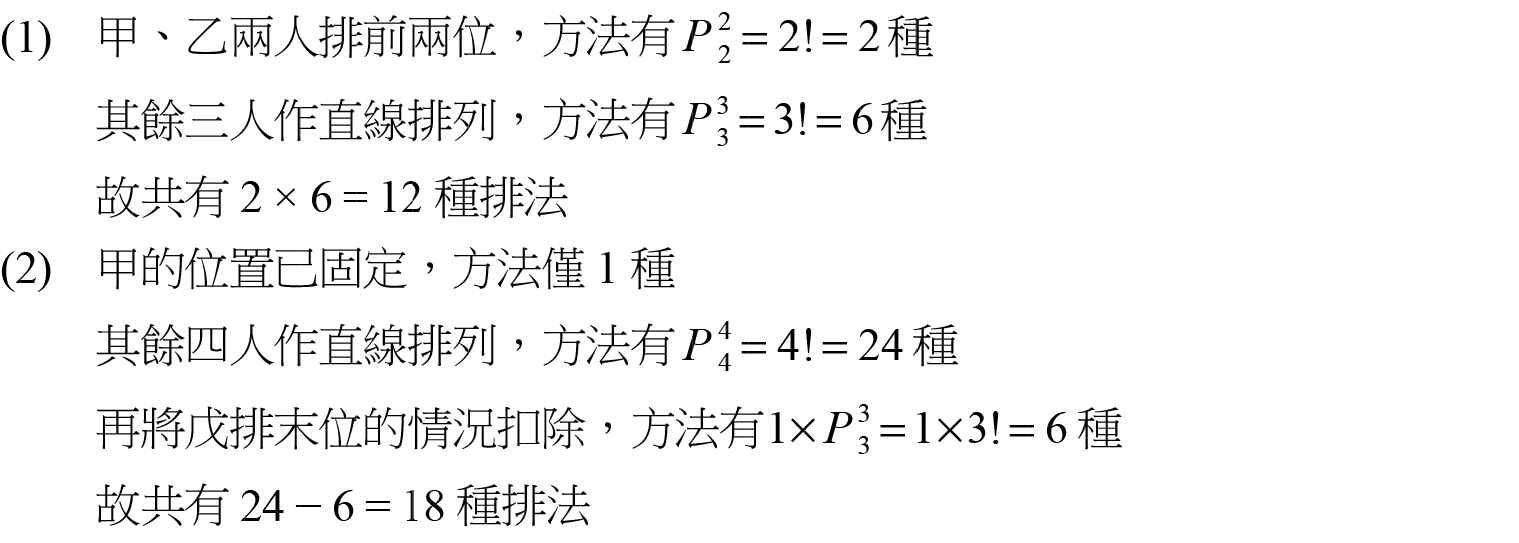 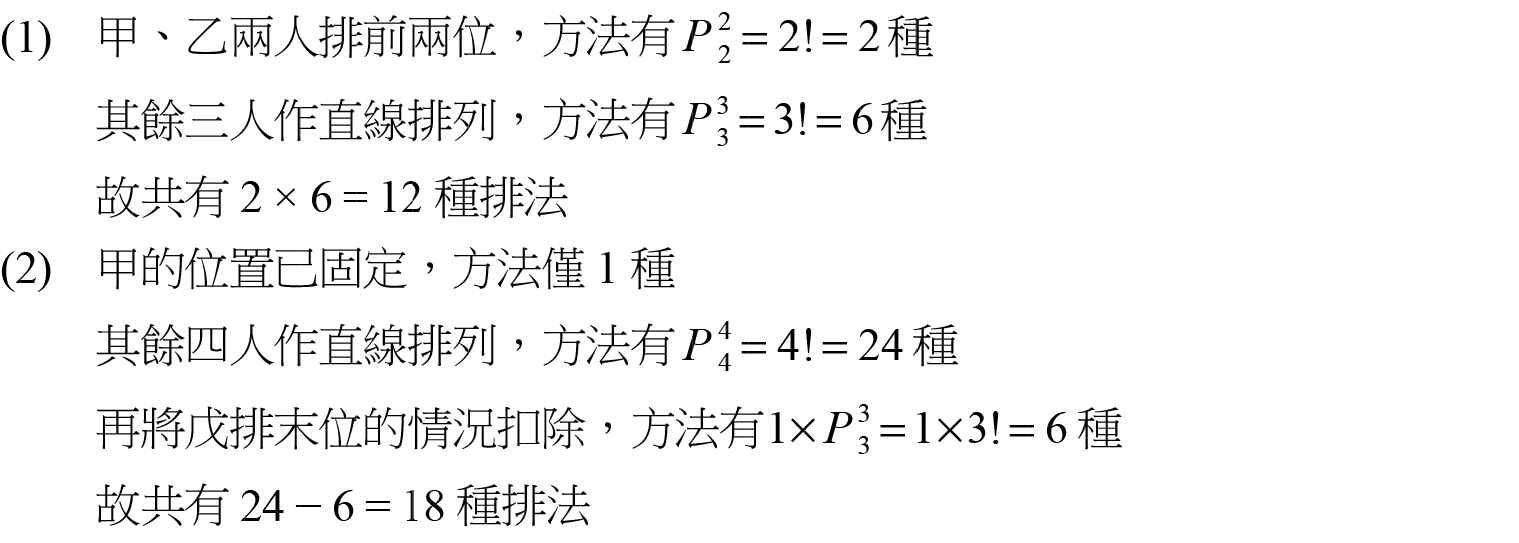 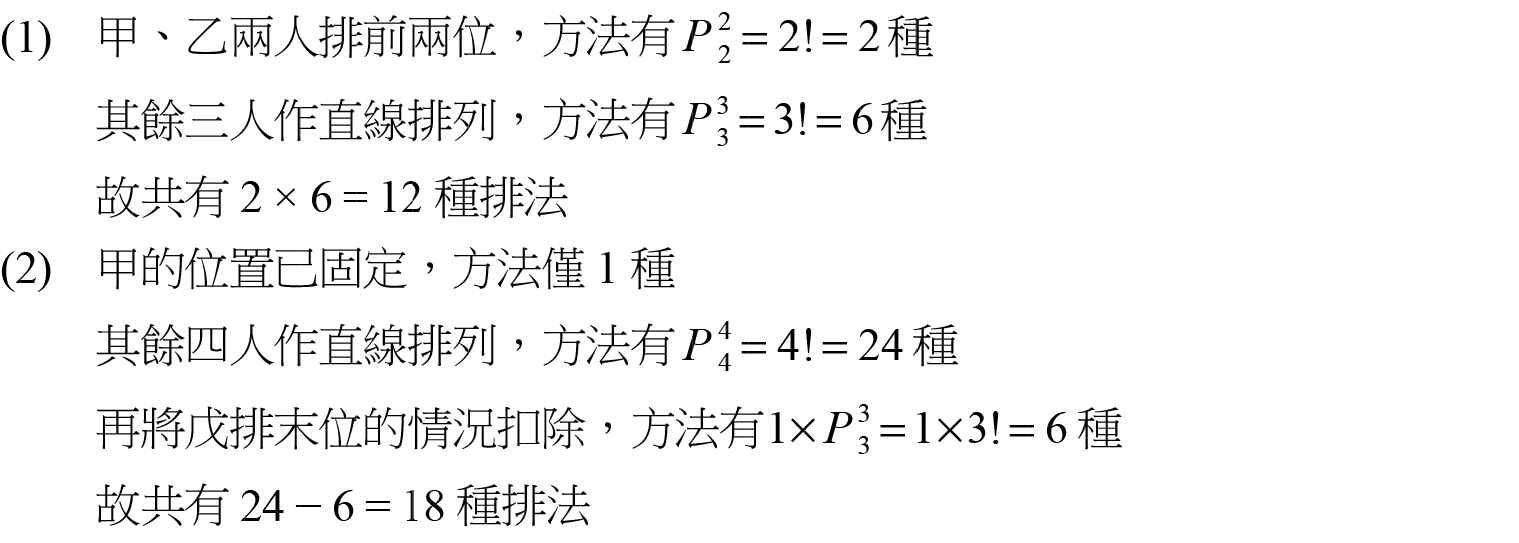 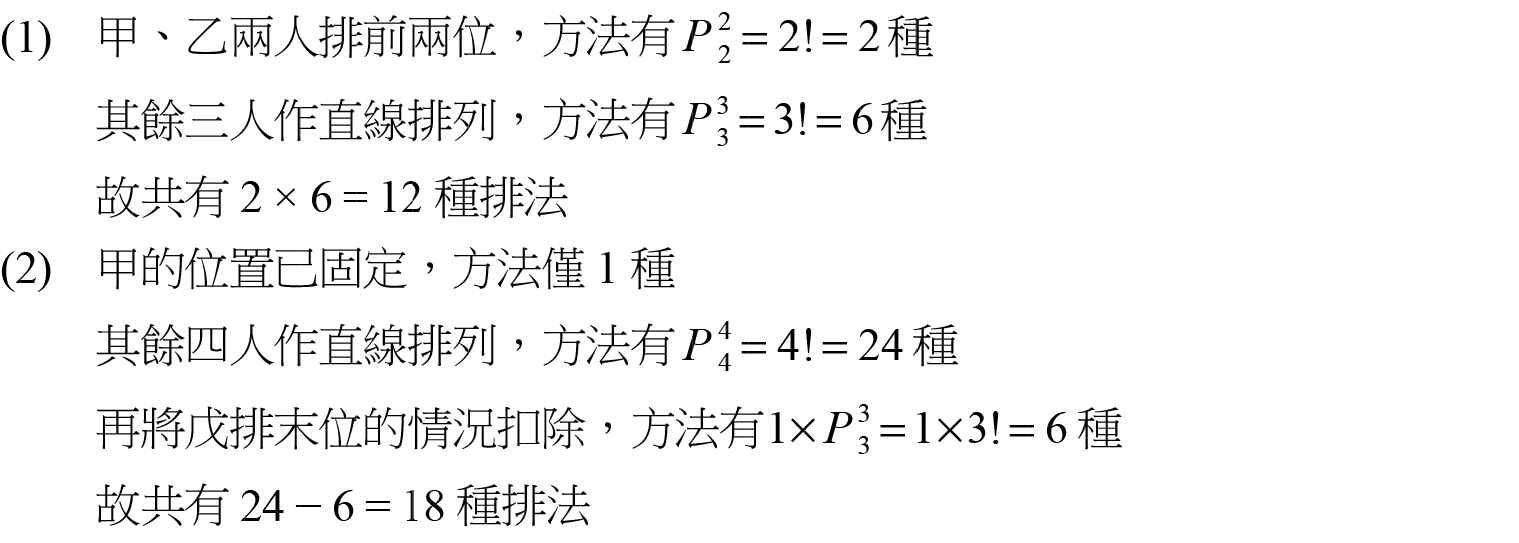 有位置限制的排法
14
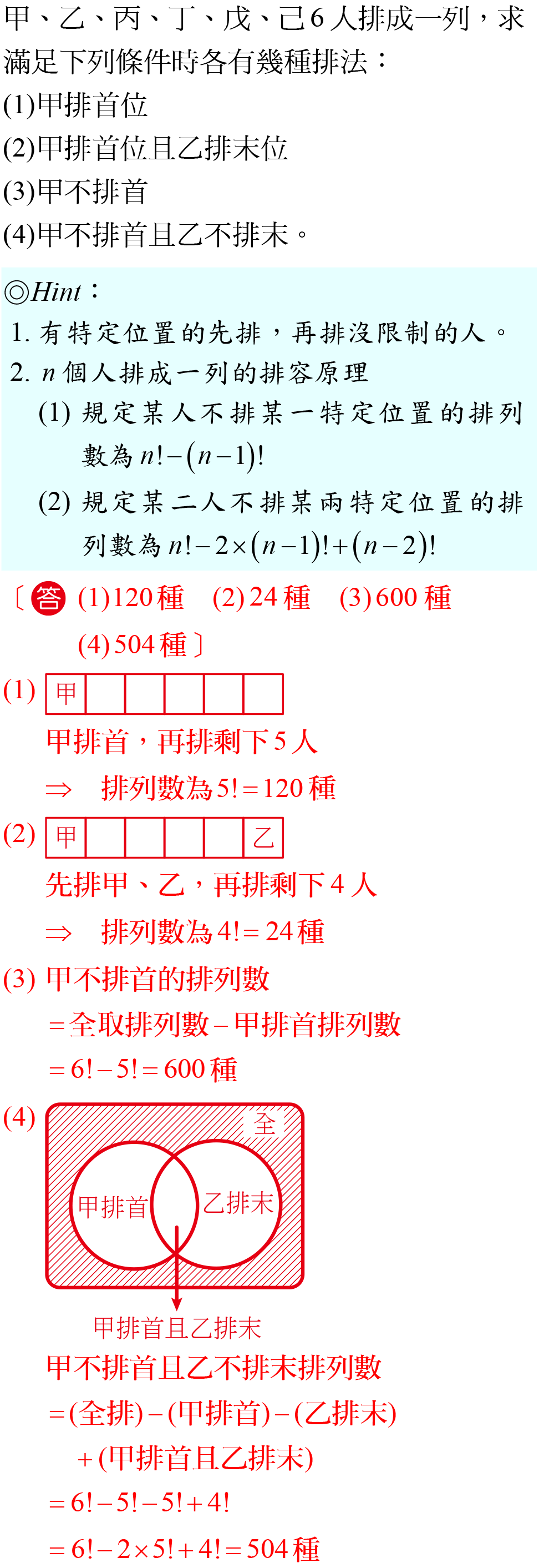 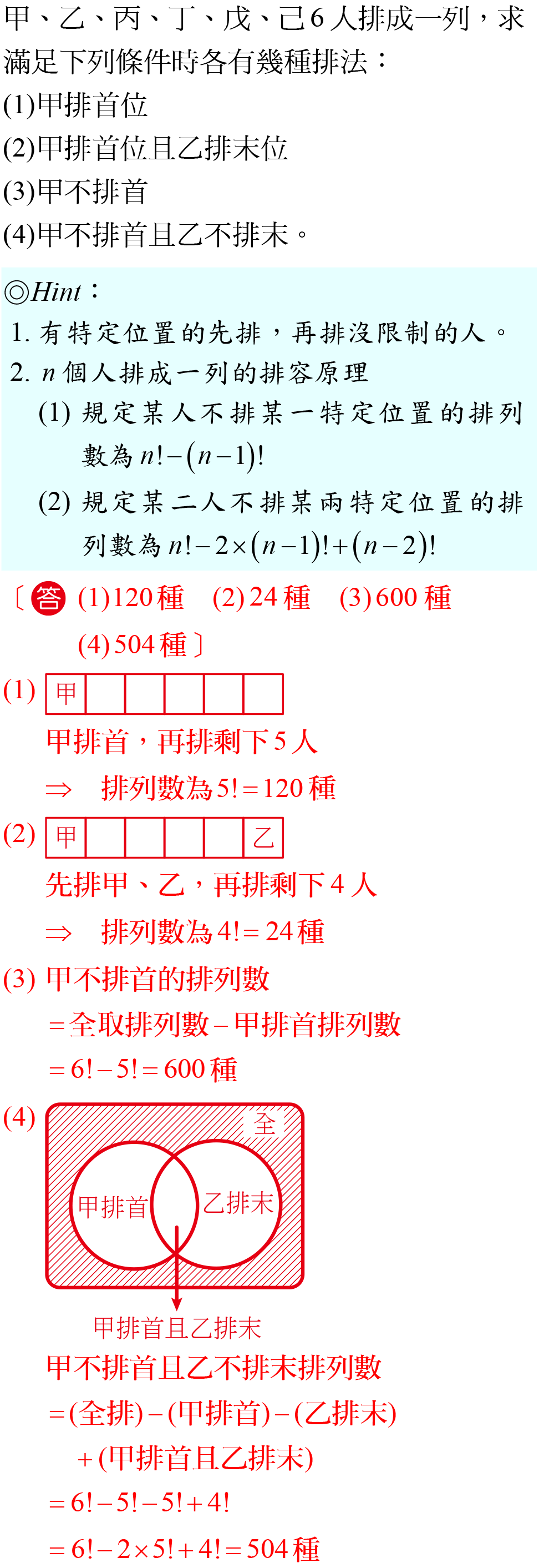 有位置限制的排法
14
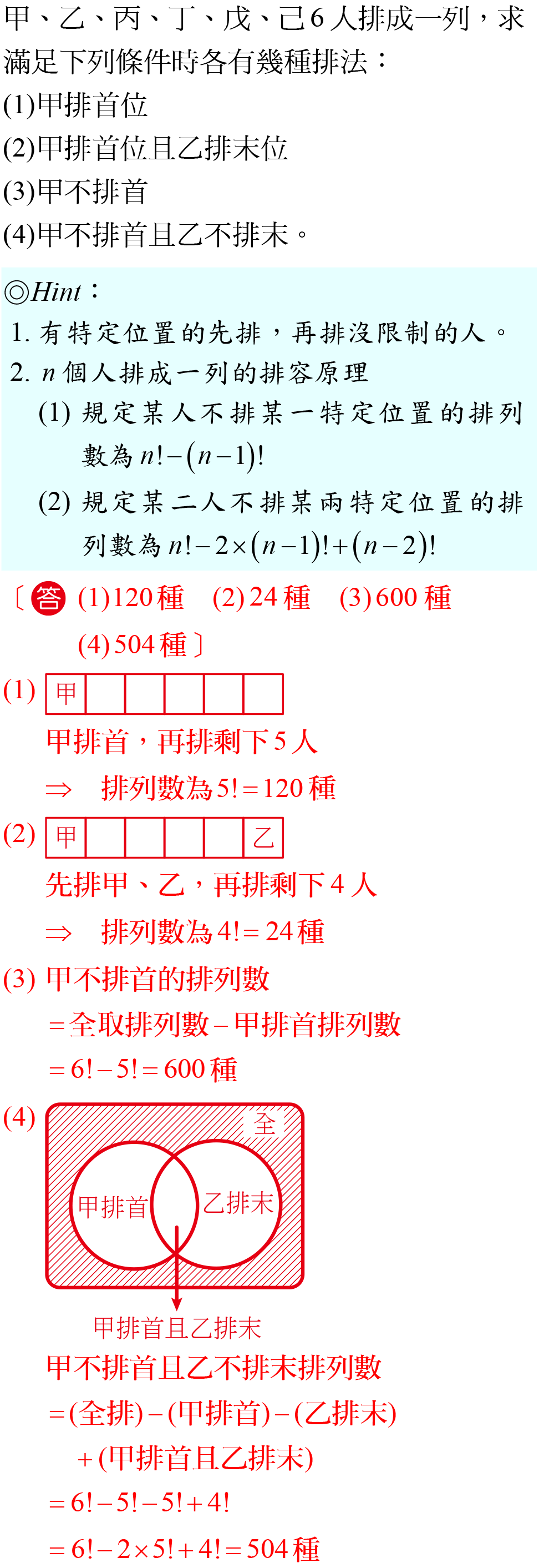 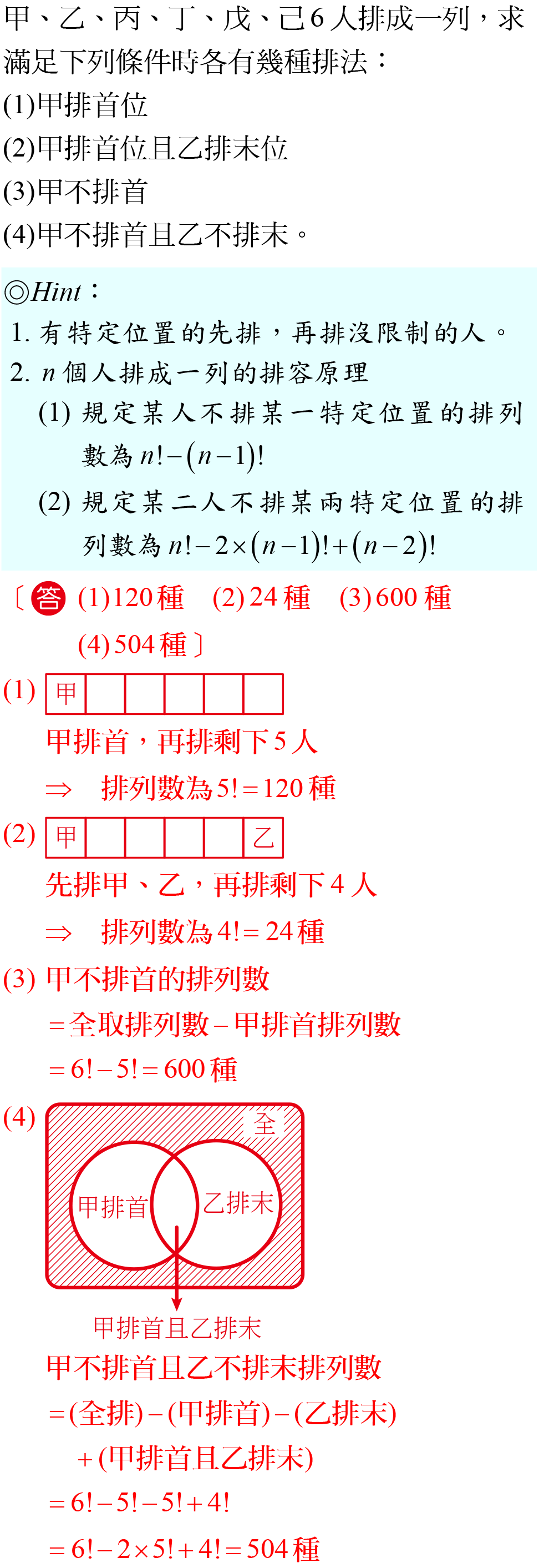 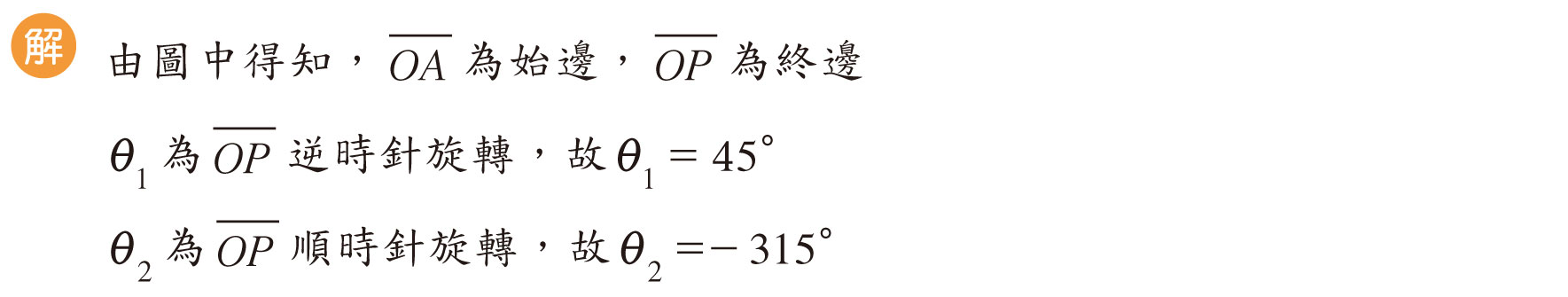 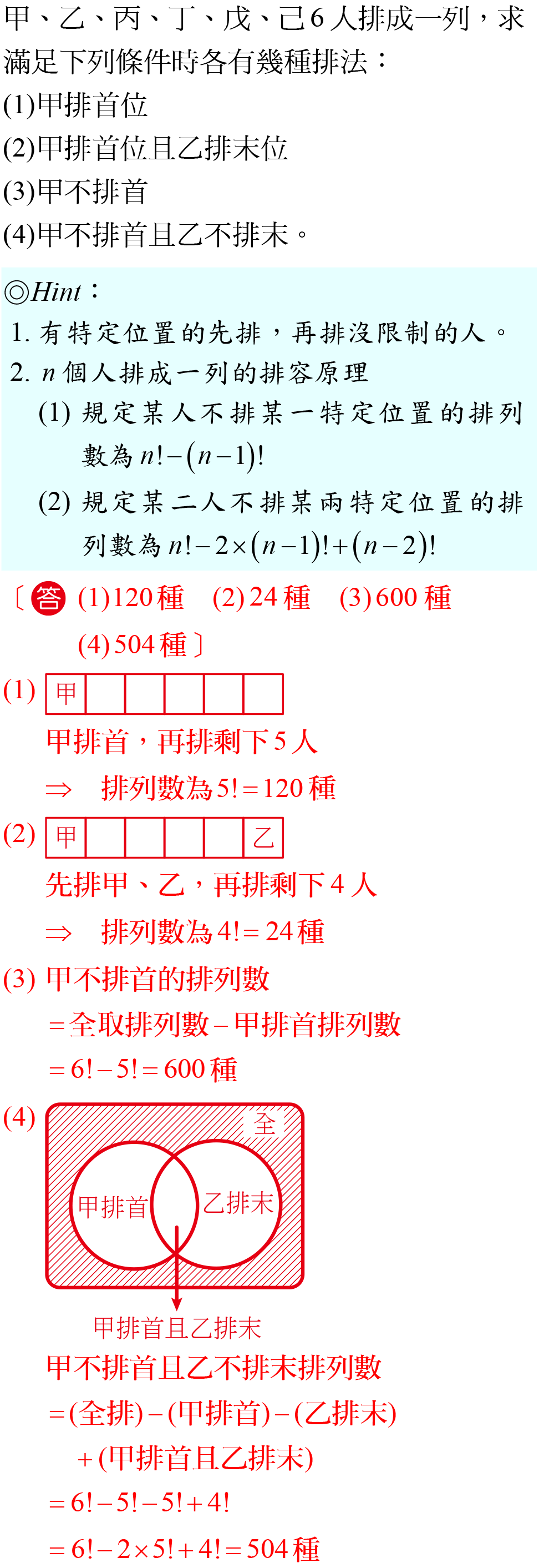 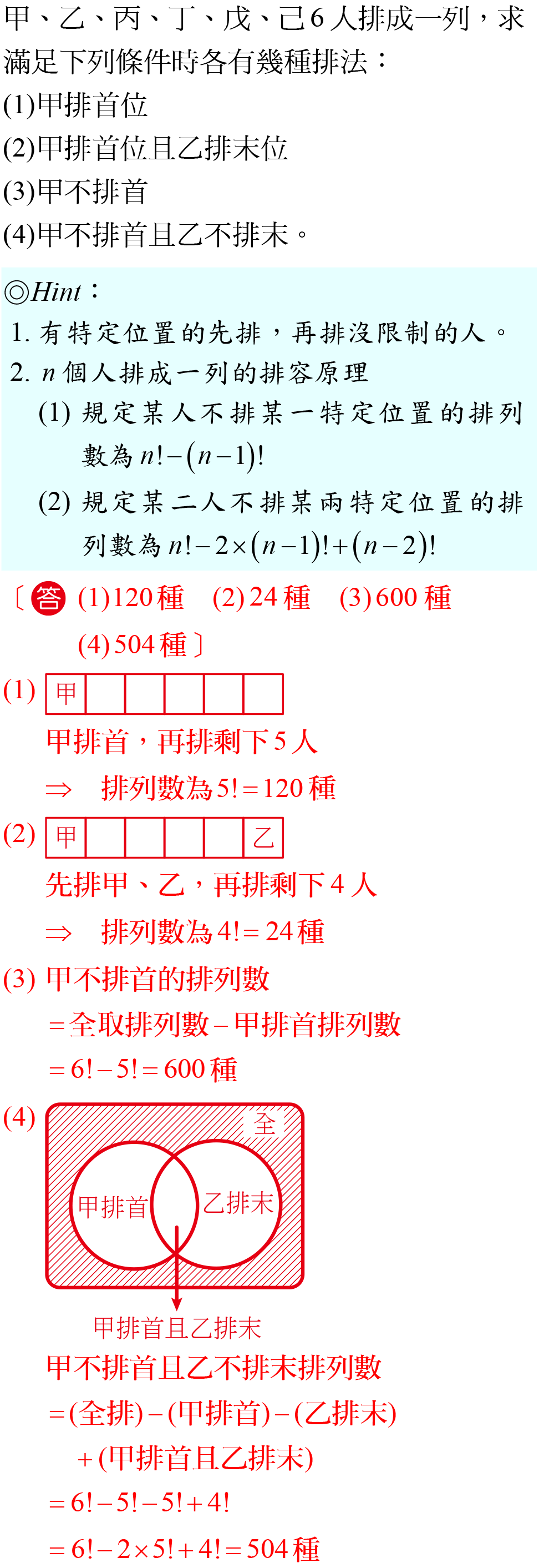 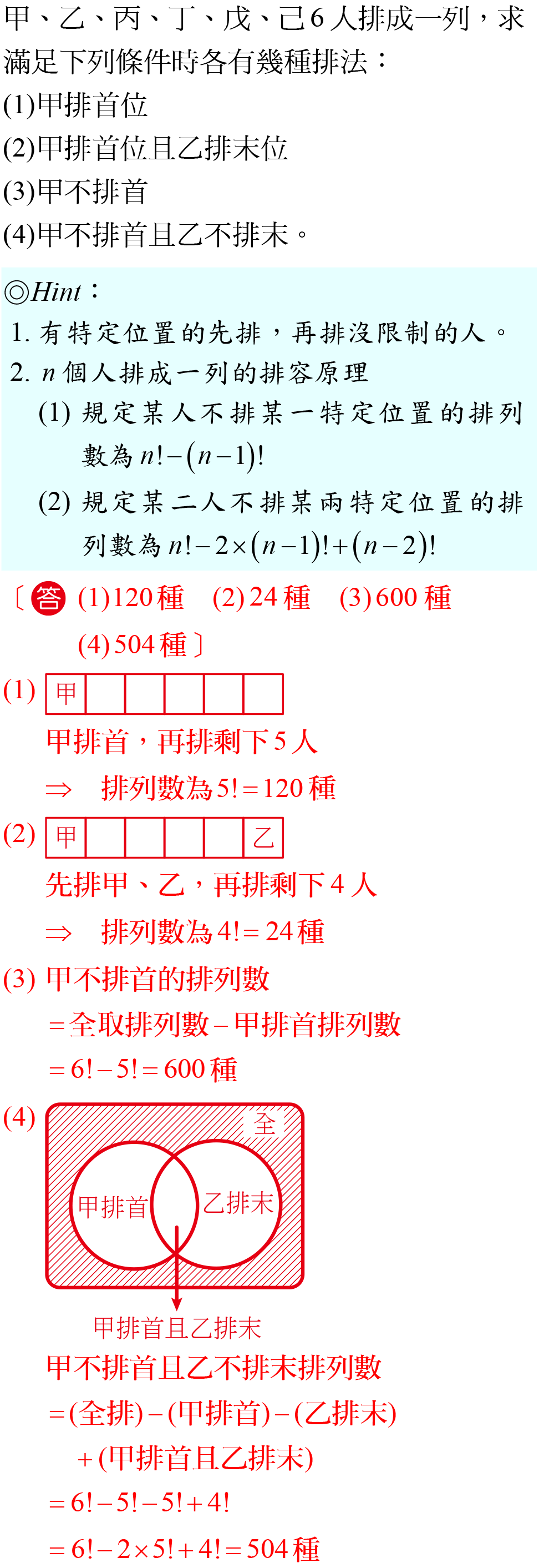 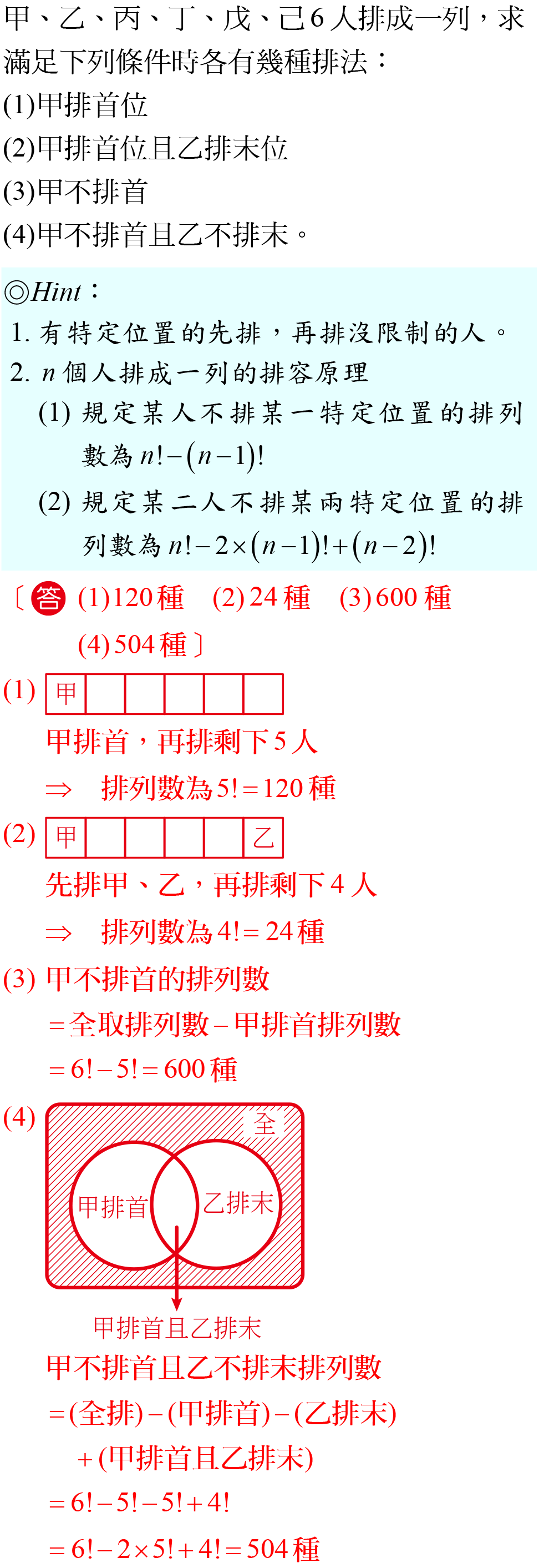 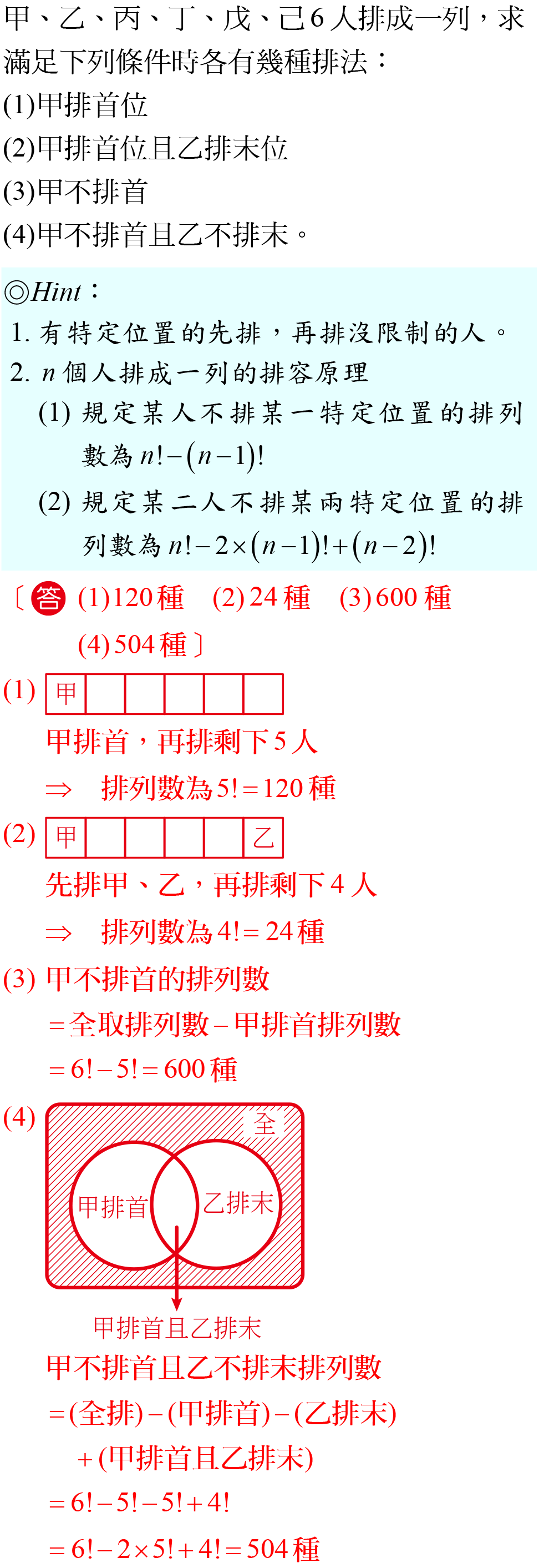 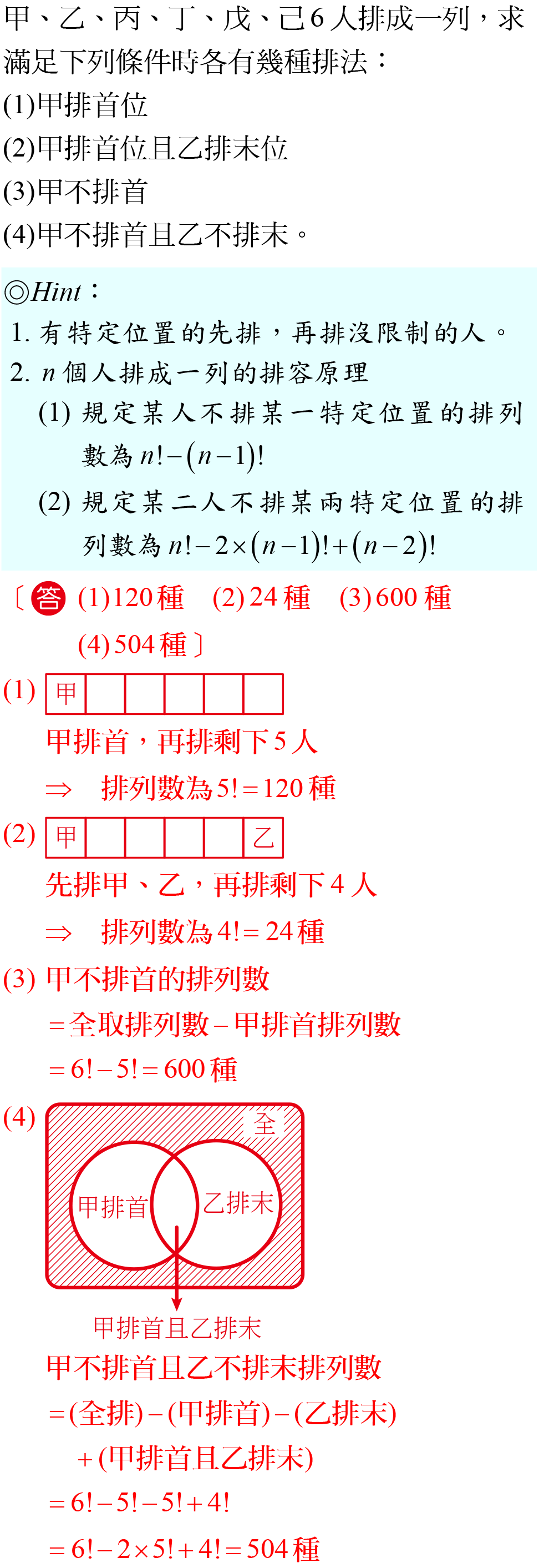 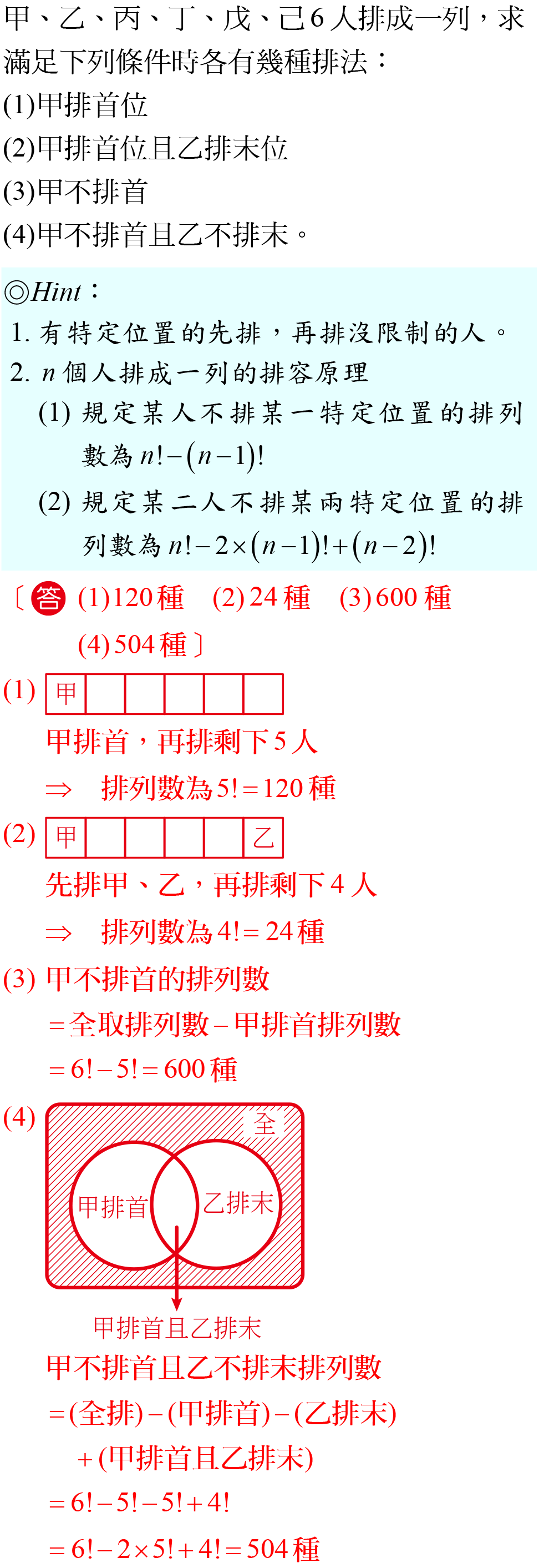 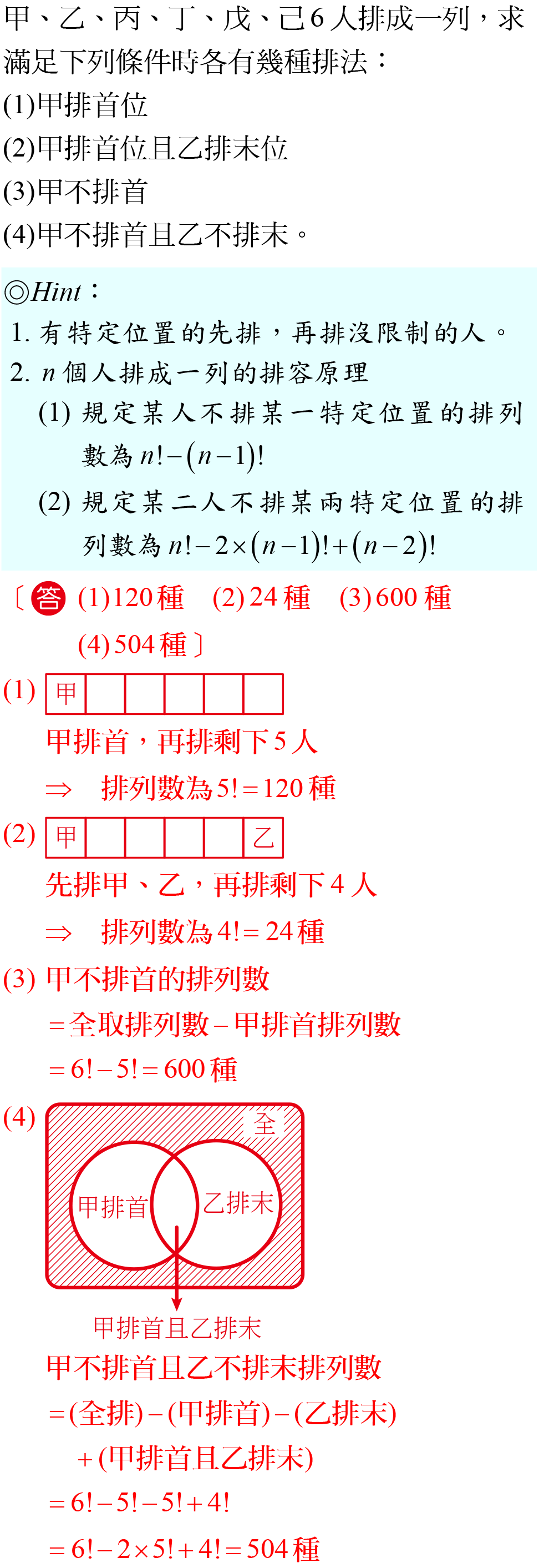 有位置限制的排法
14
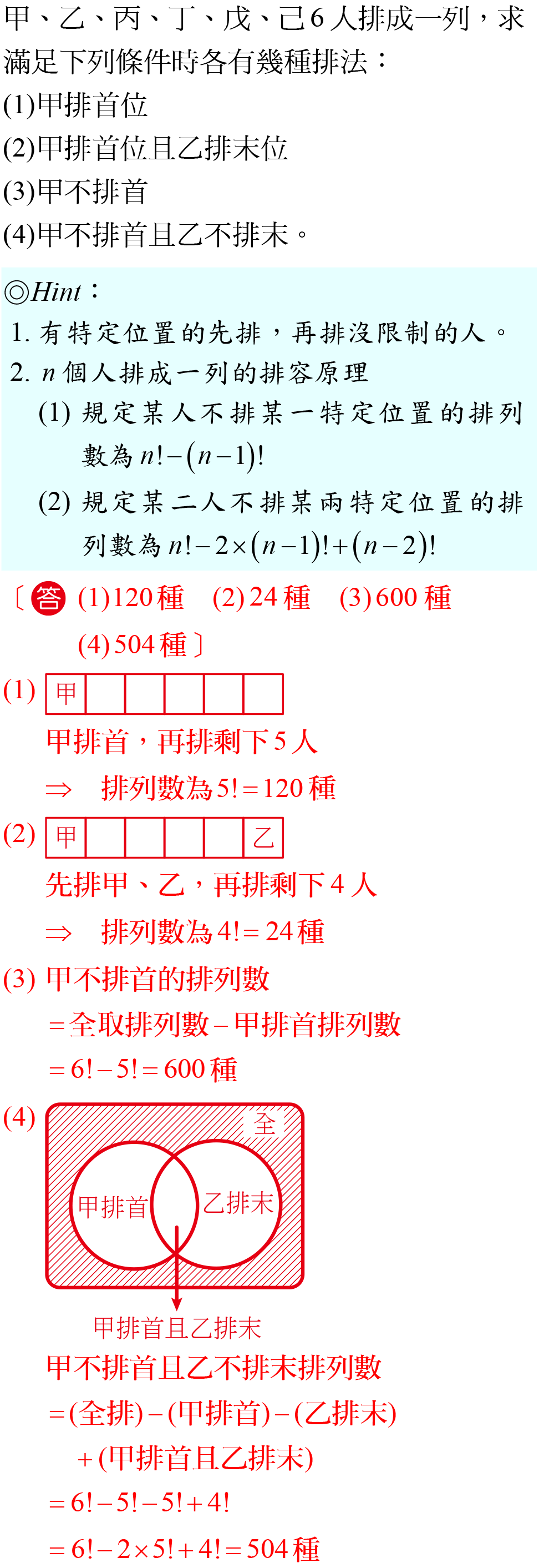 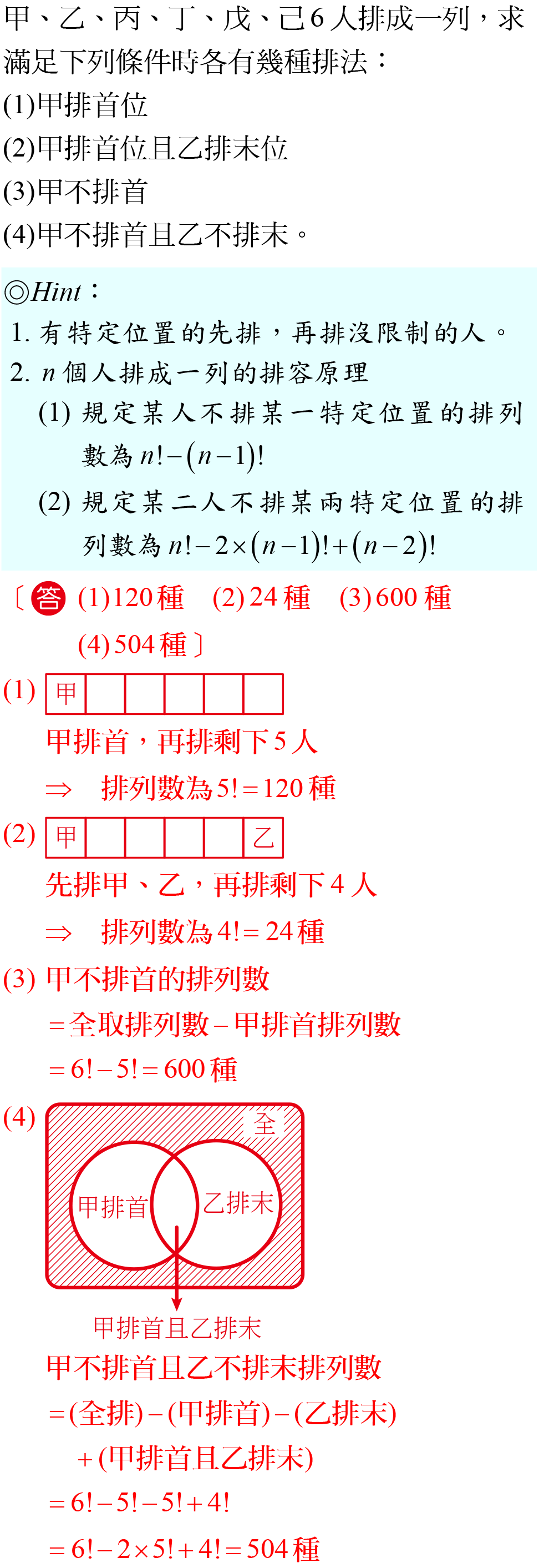 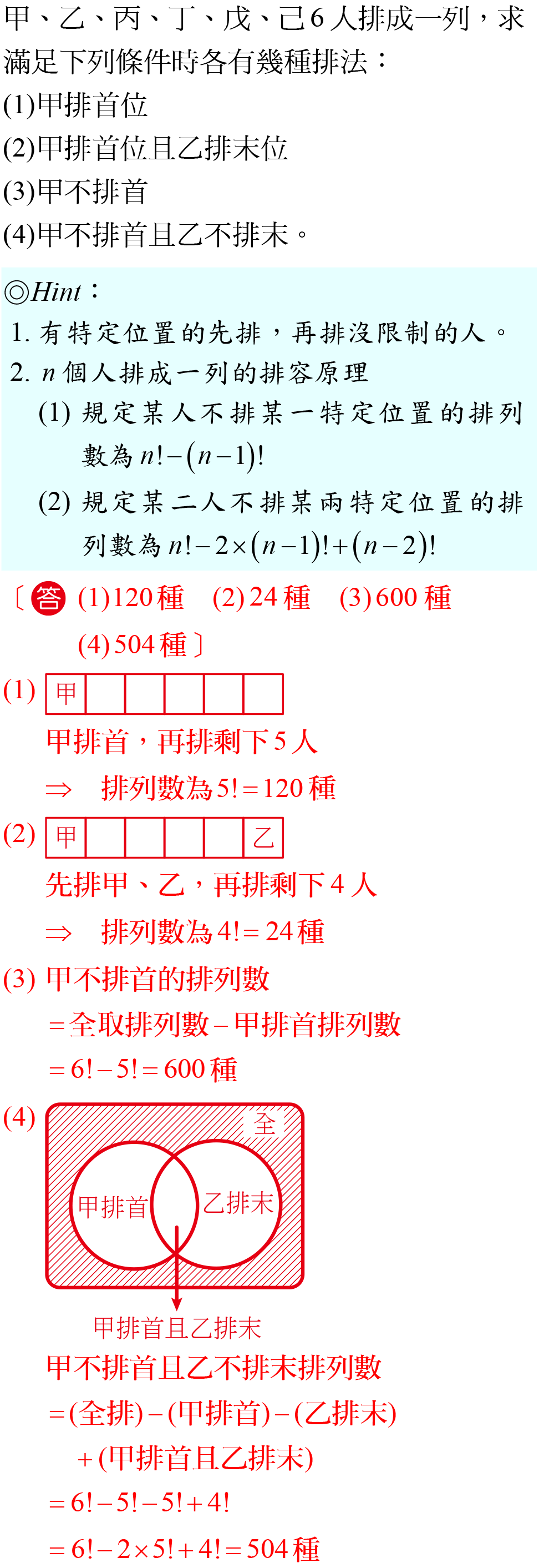 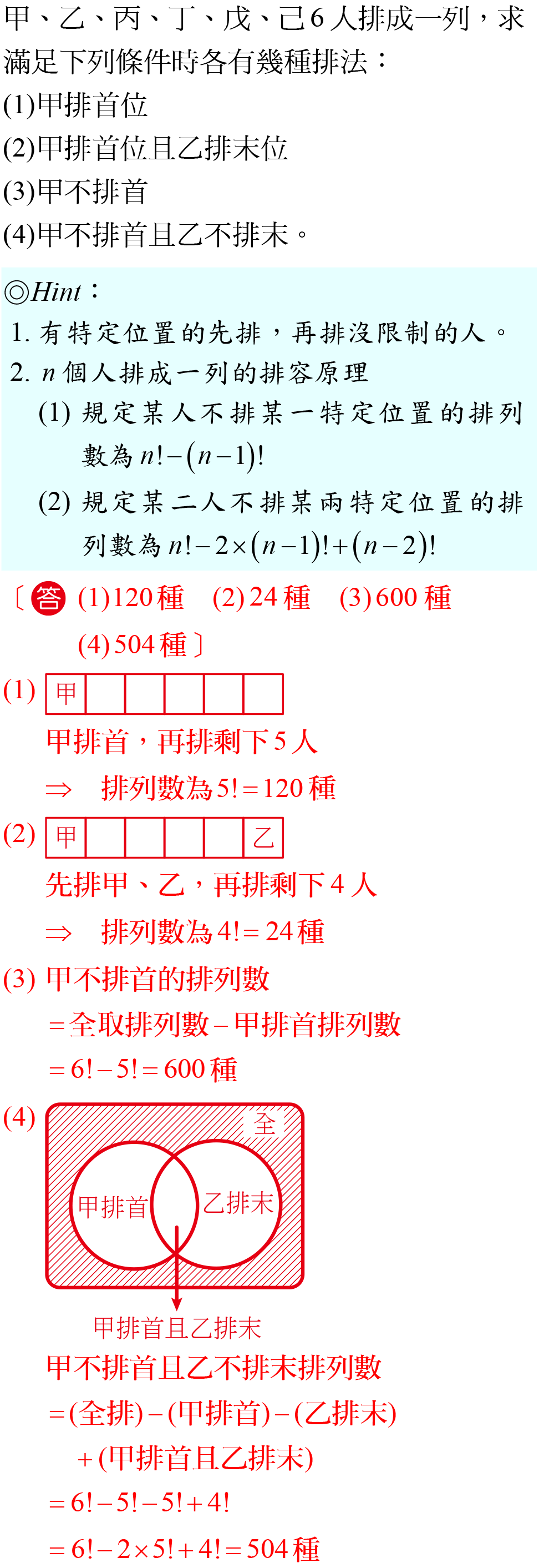 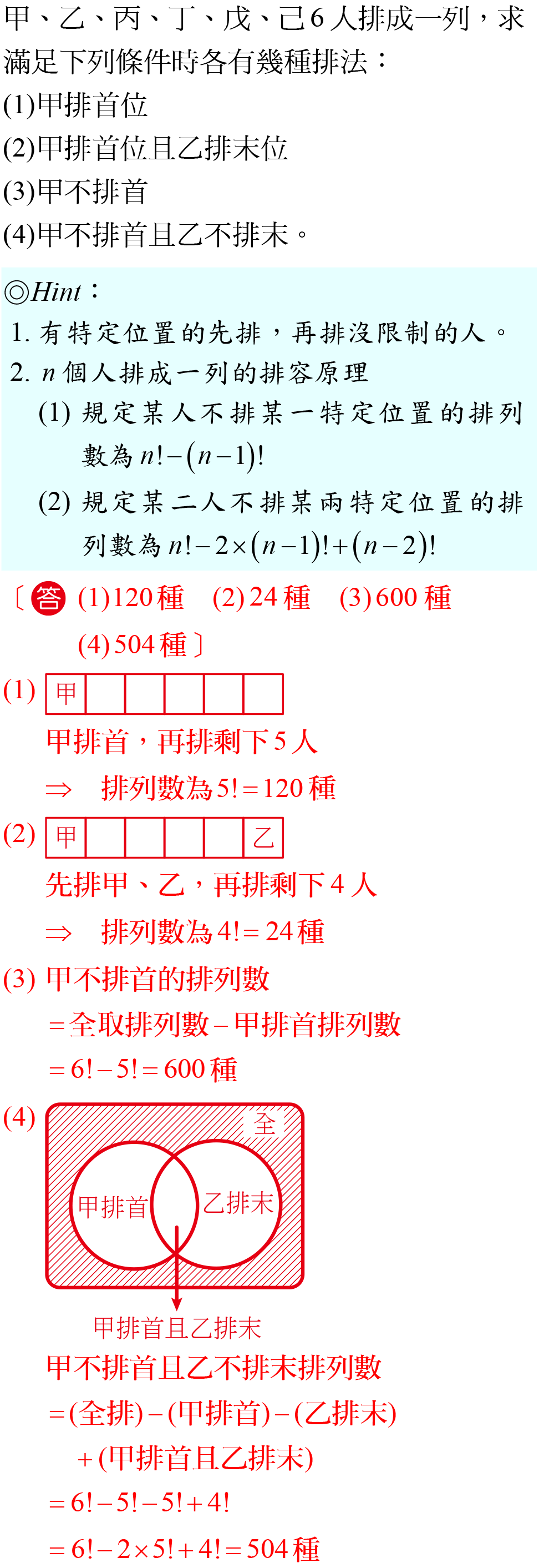 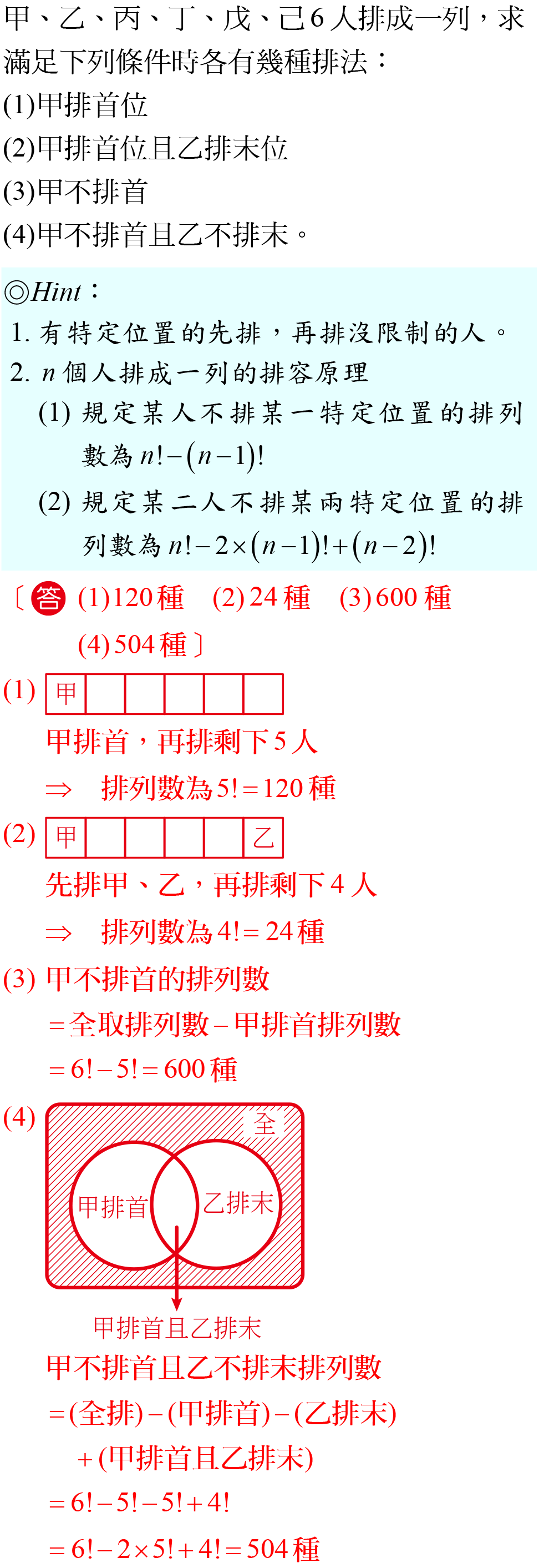 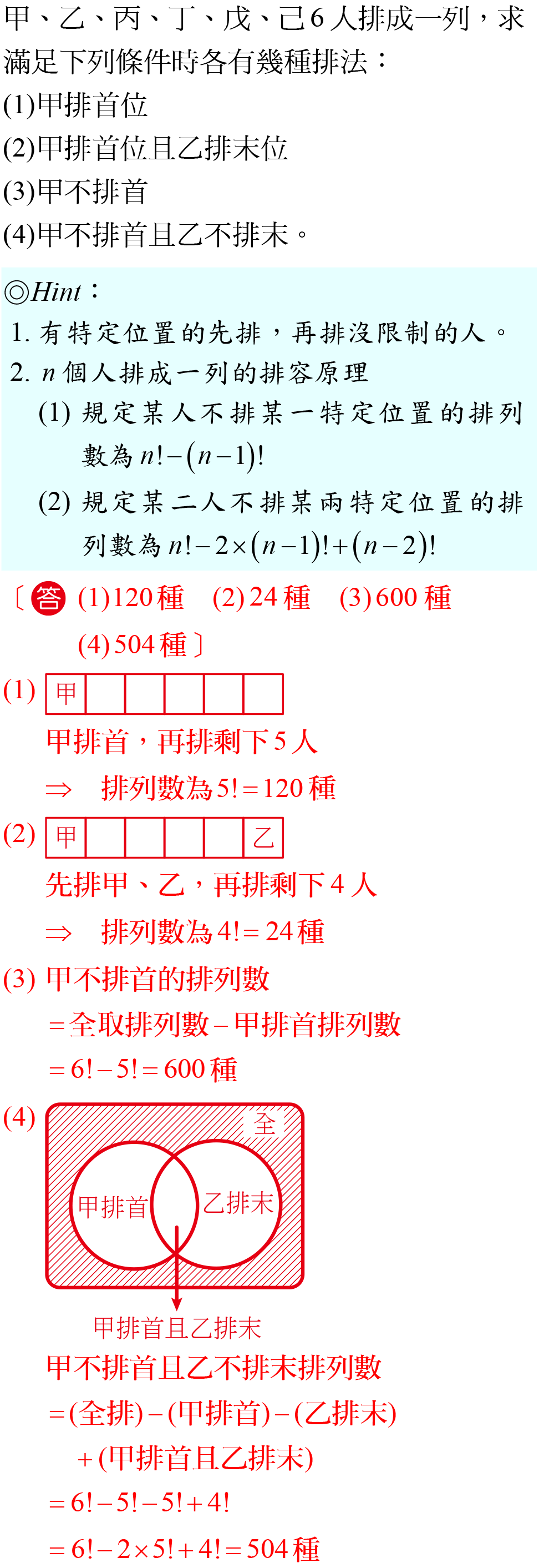 有位置限制的排法
14
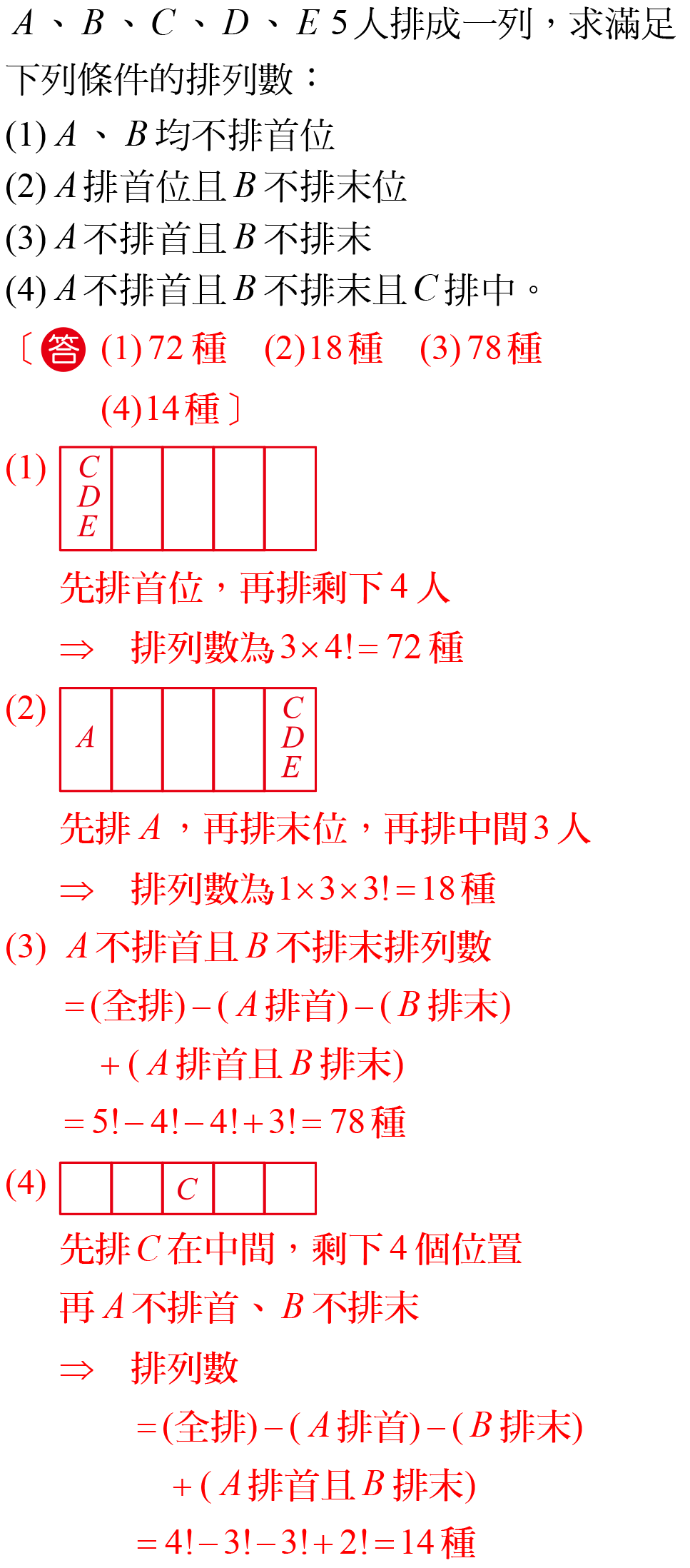 有位置限制的排法
14
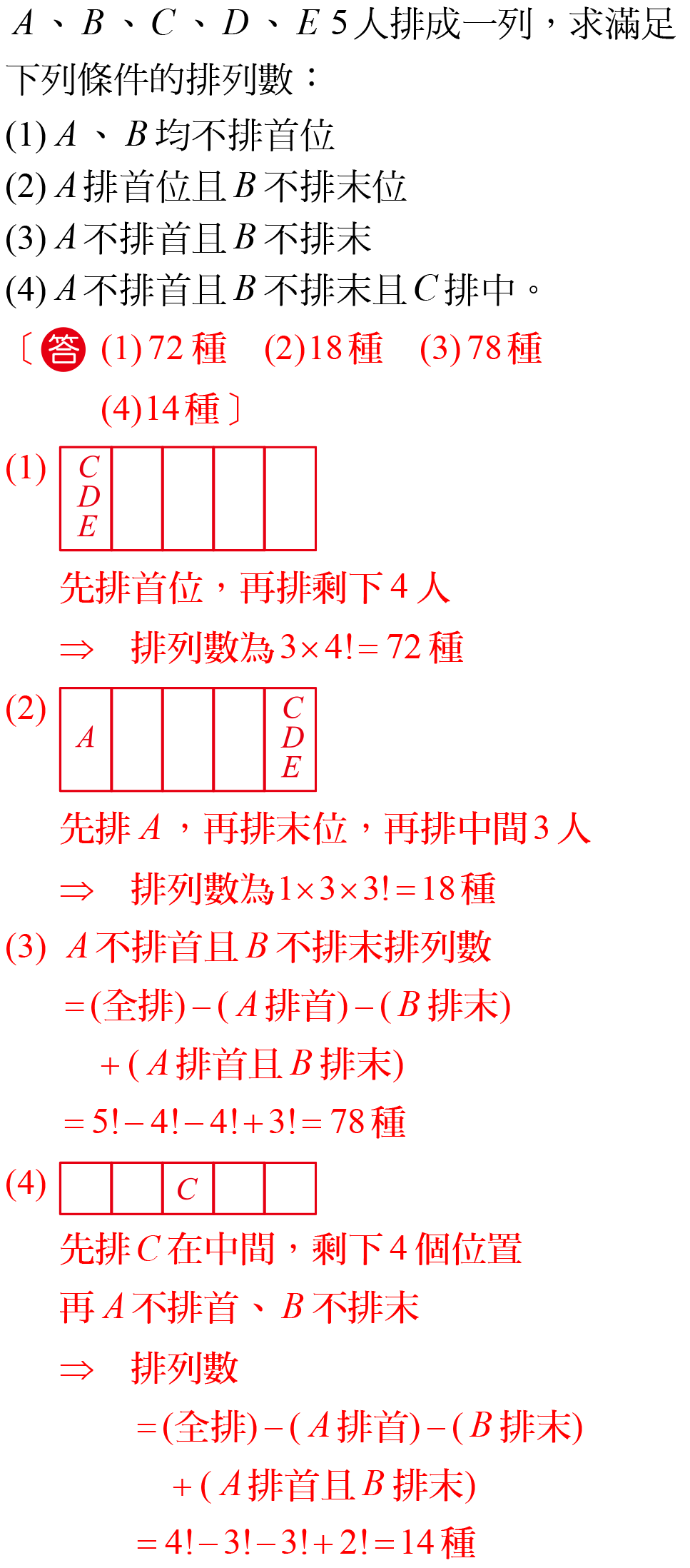 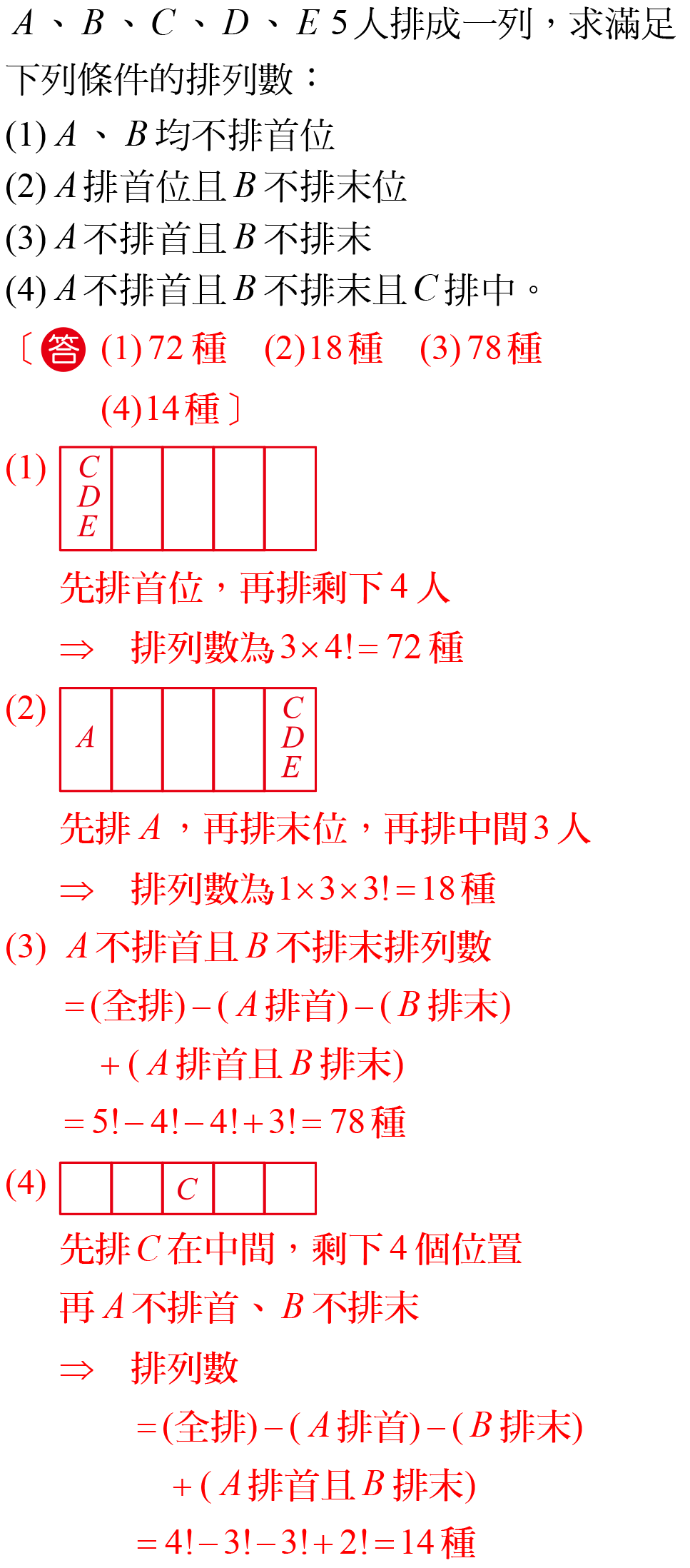 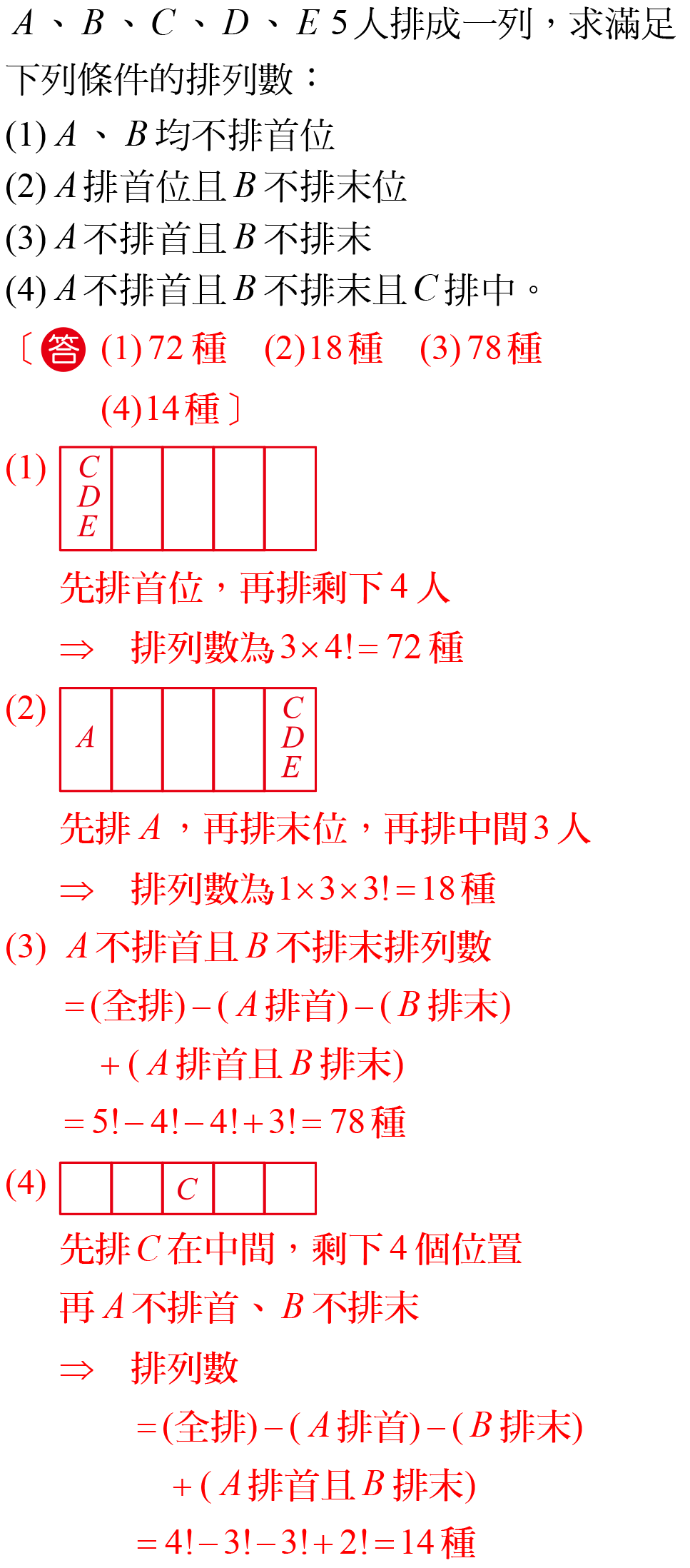 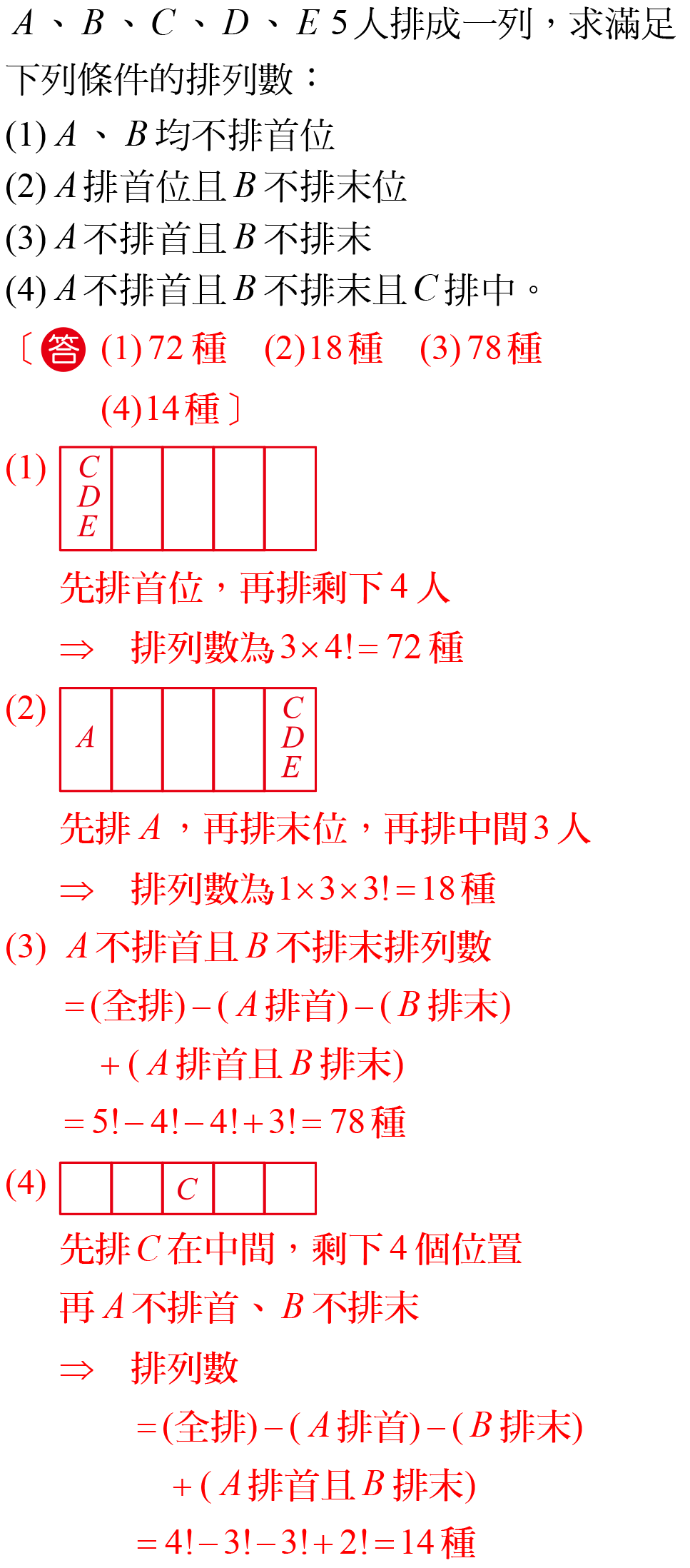 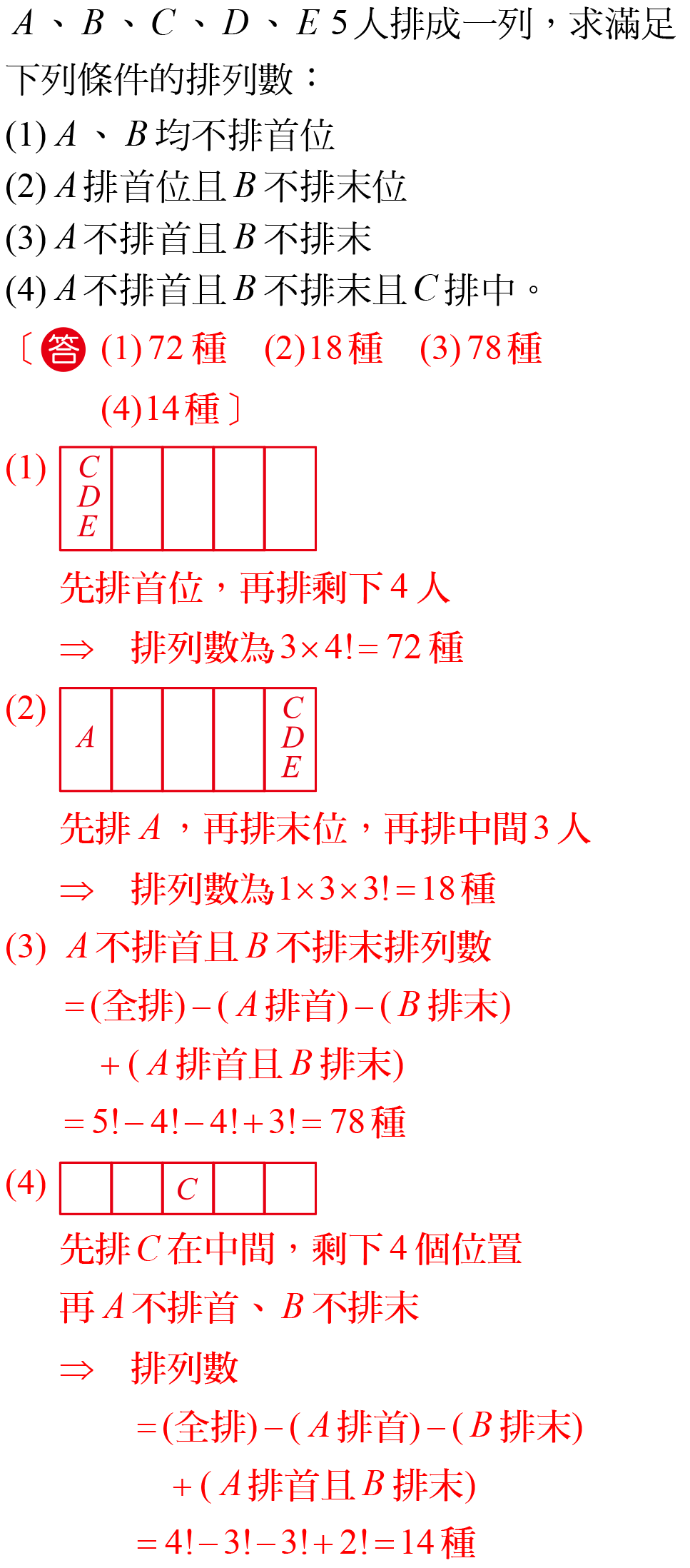 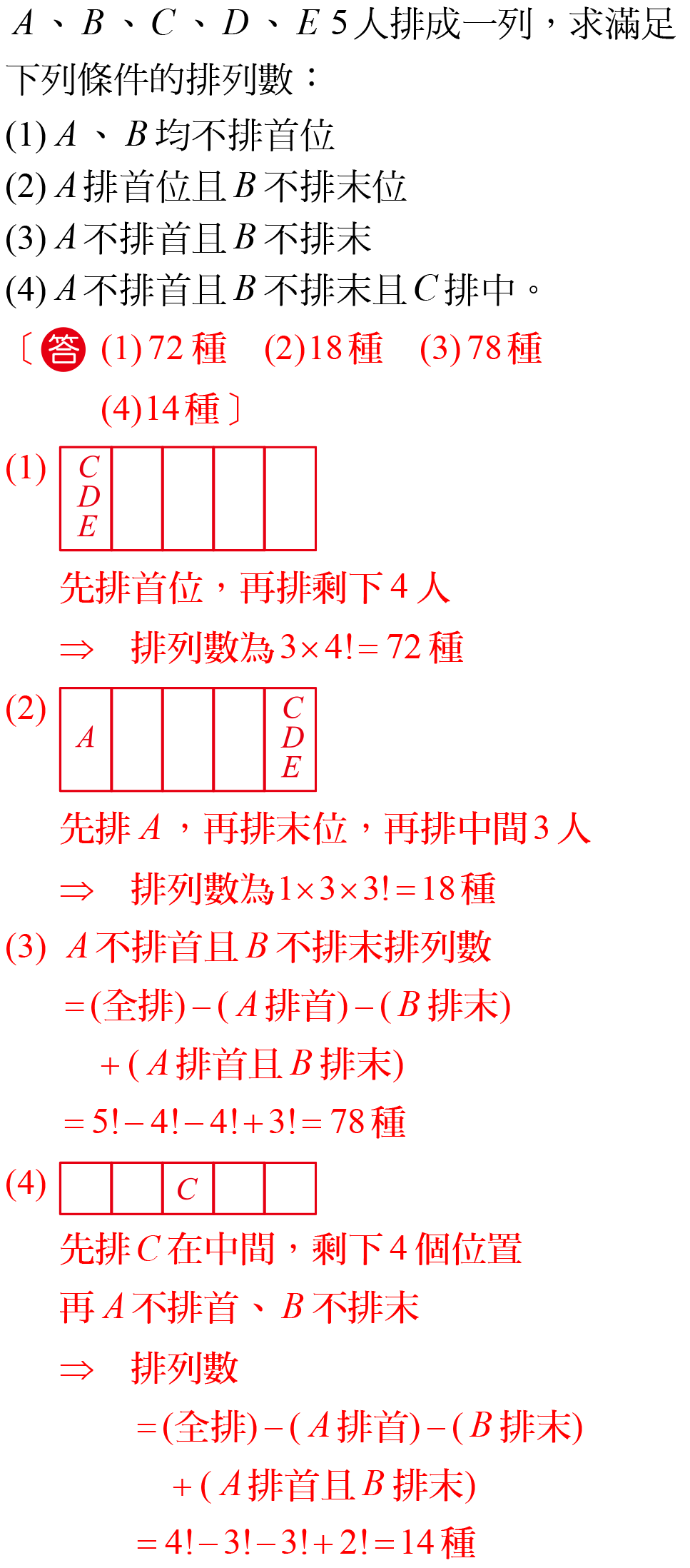 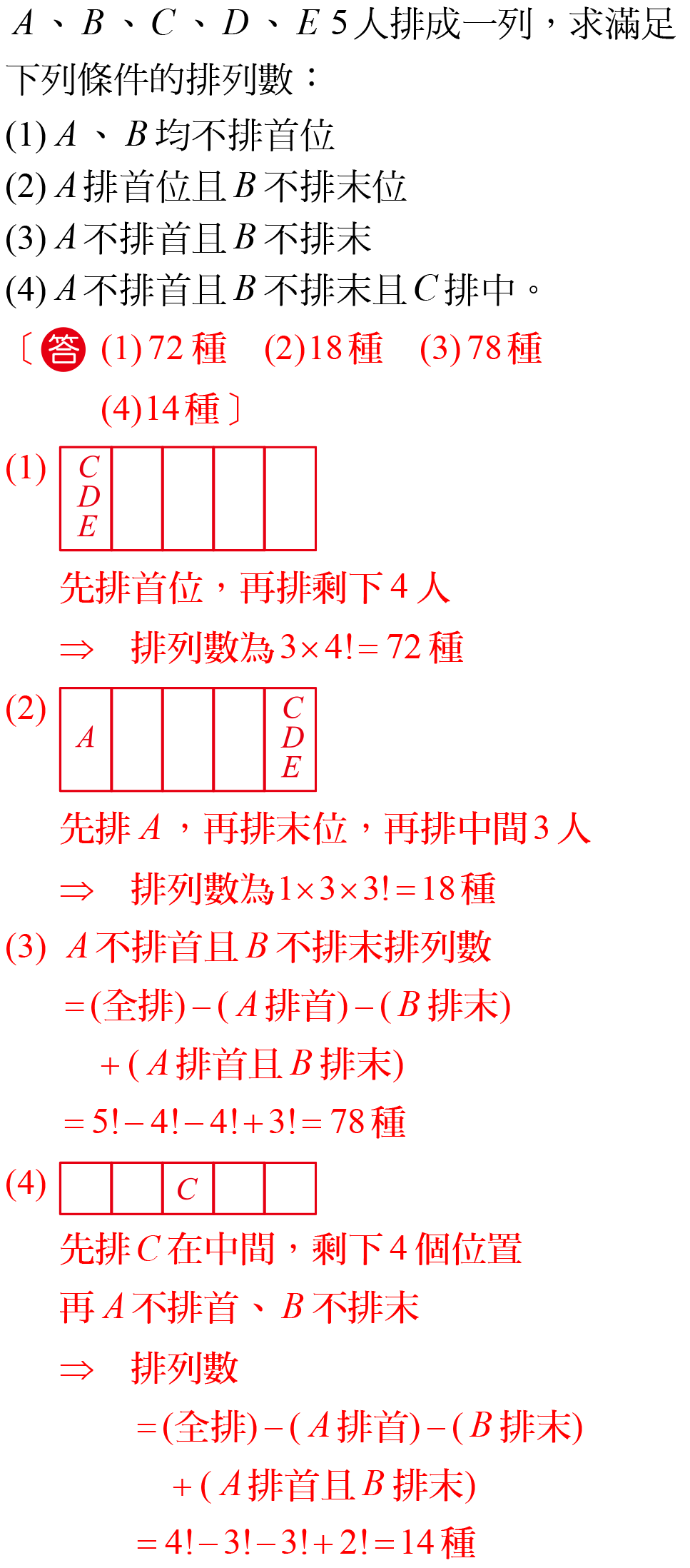 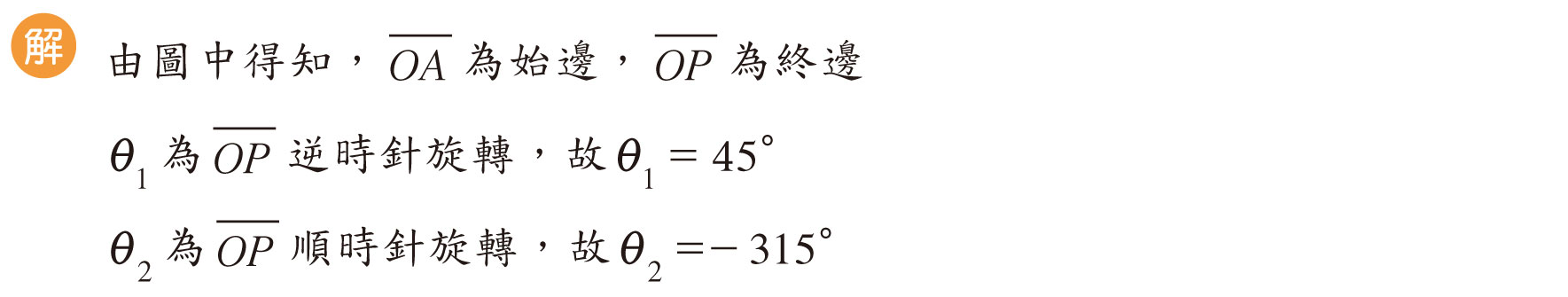 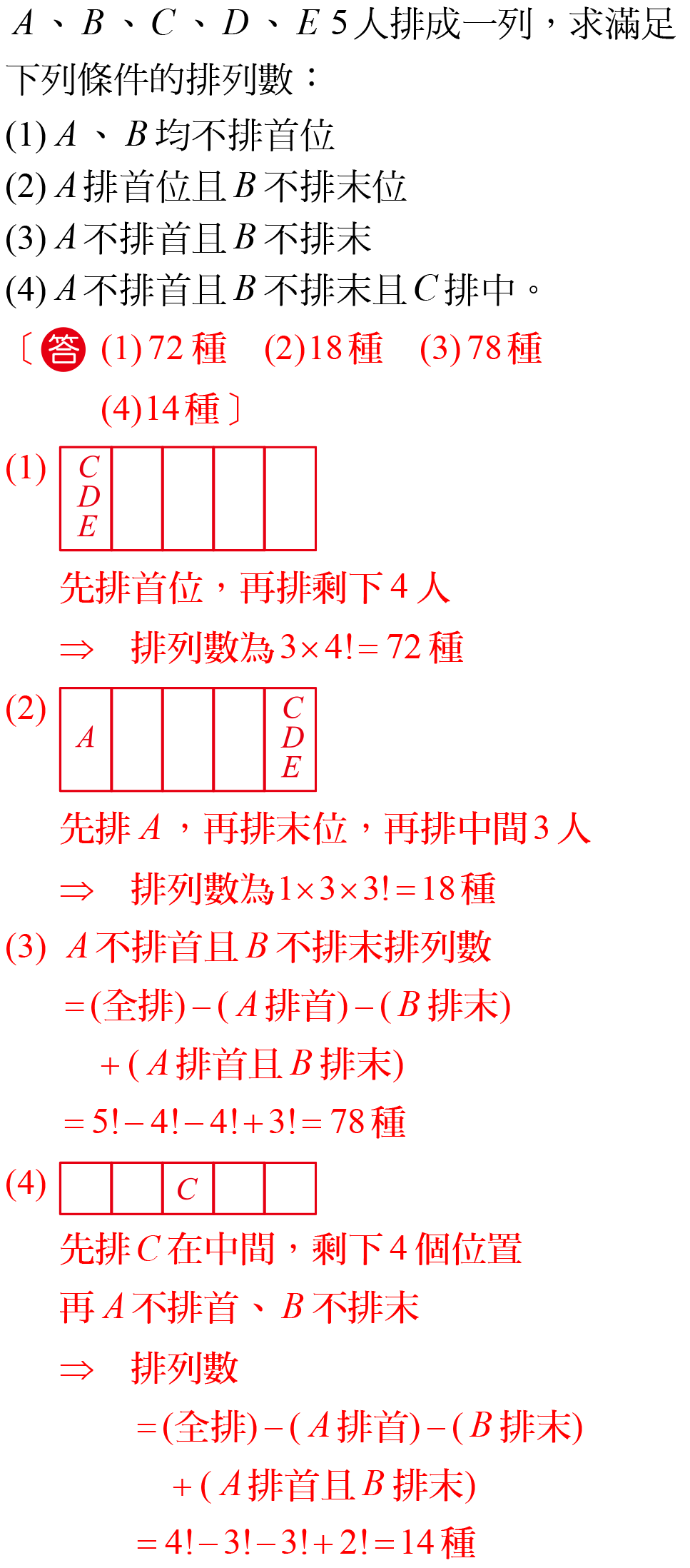 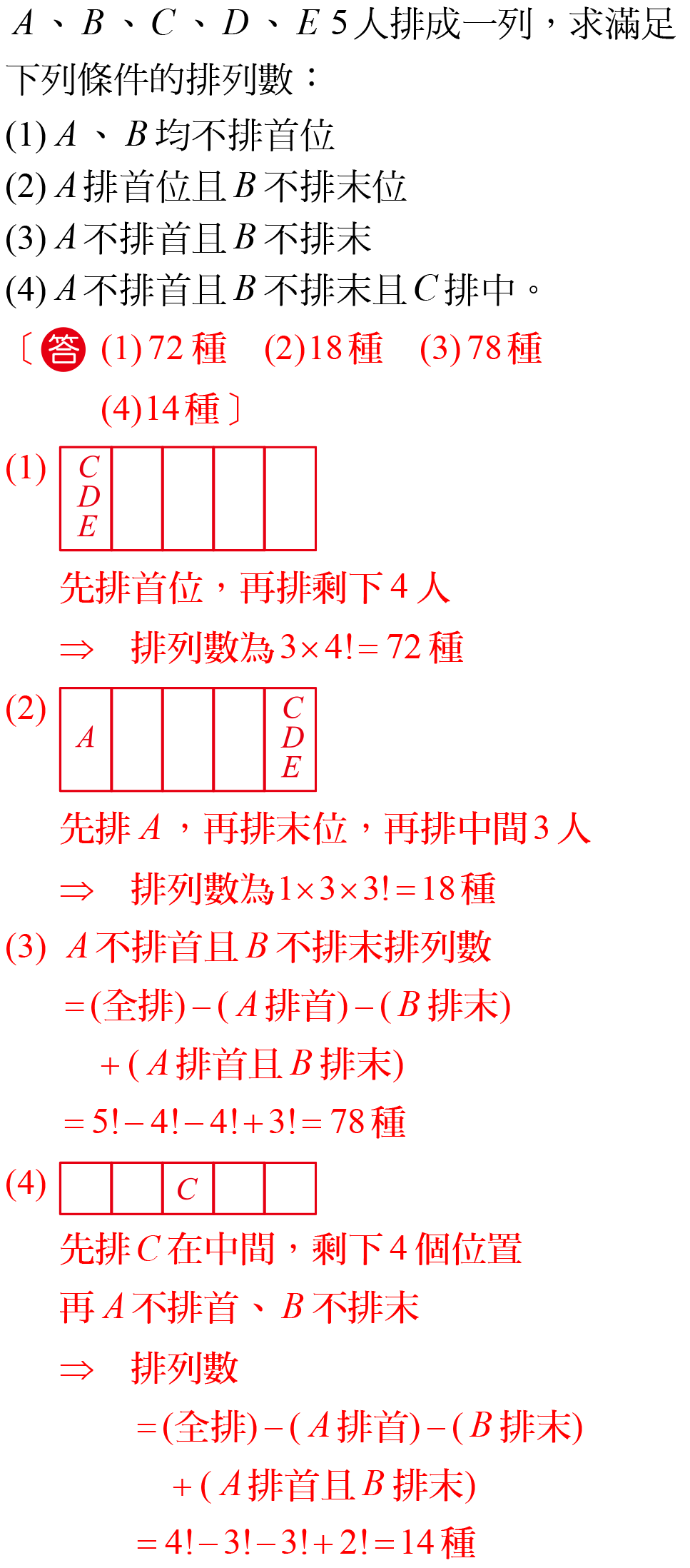 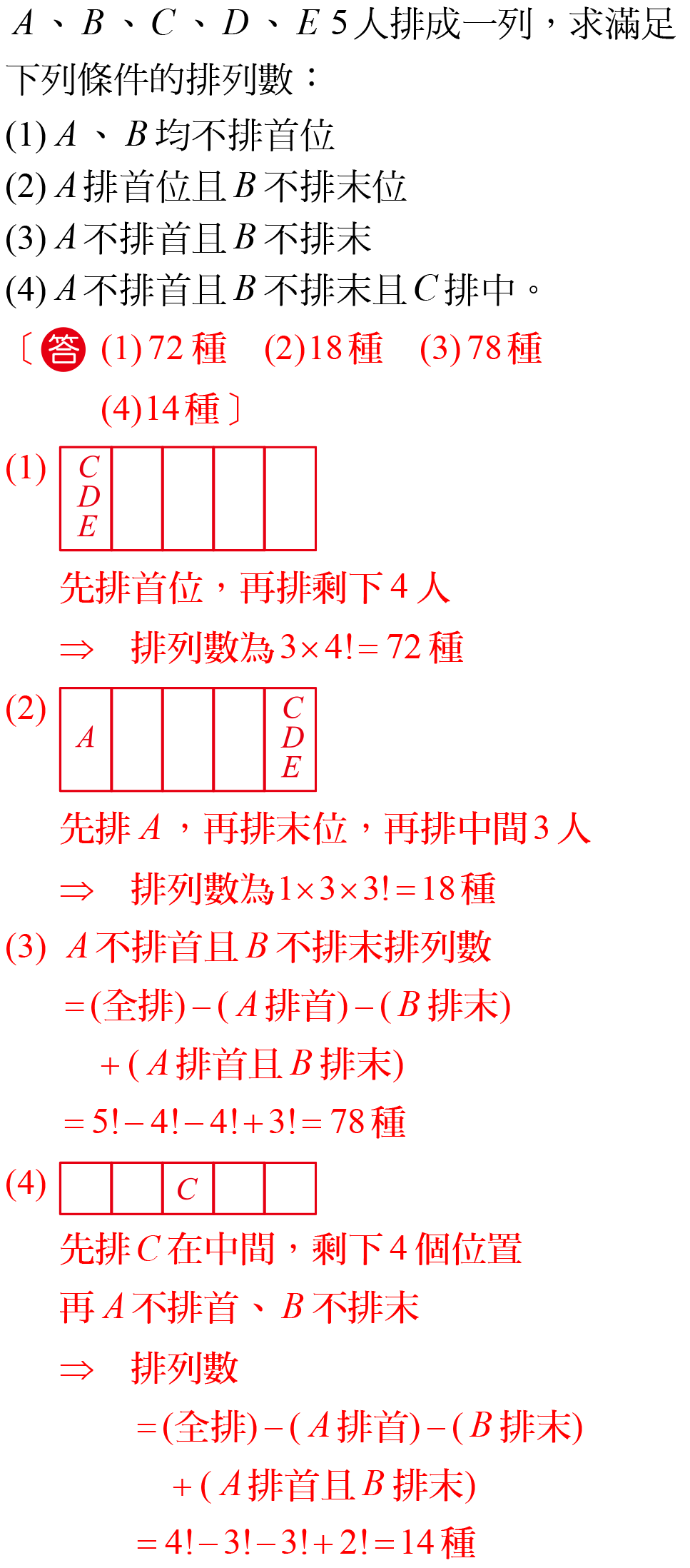 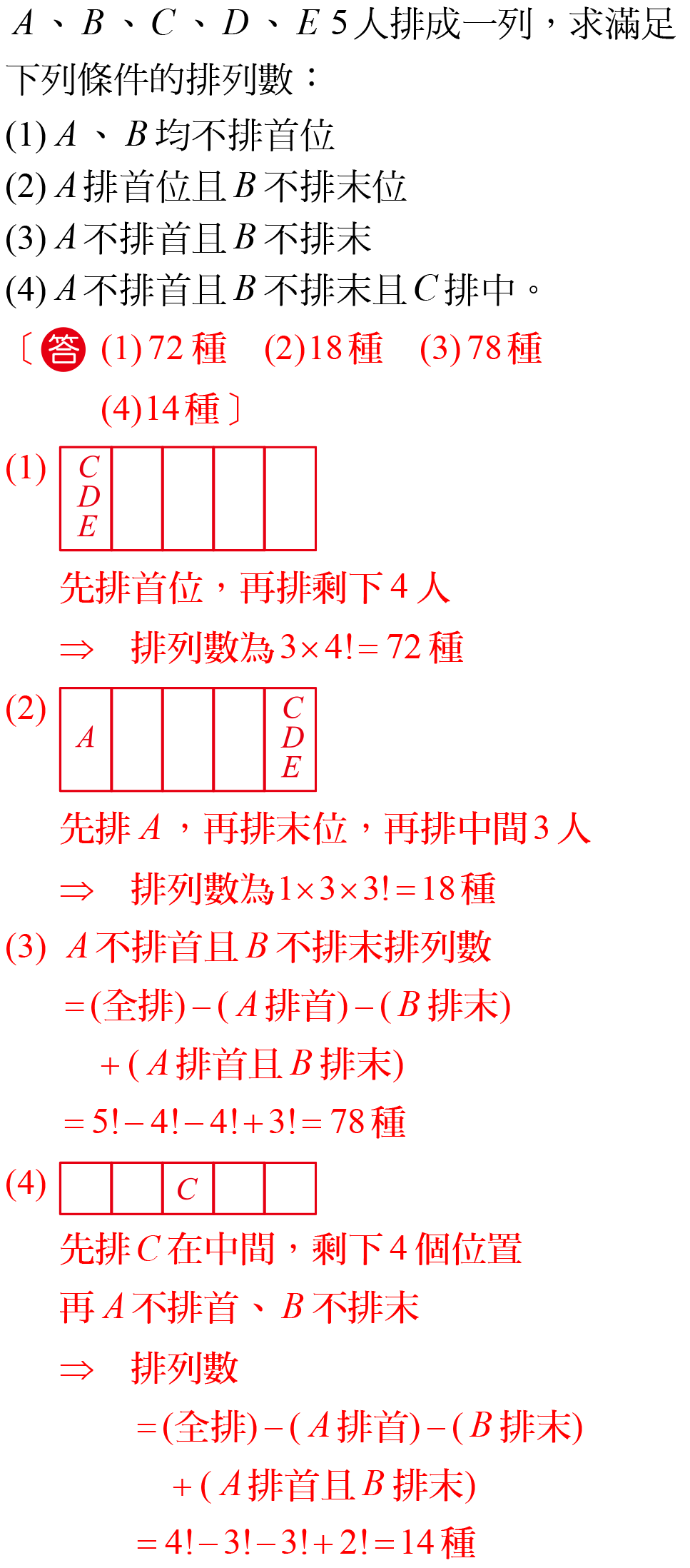 有位置限制的排法
14
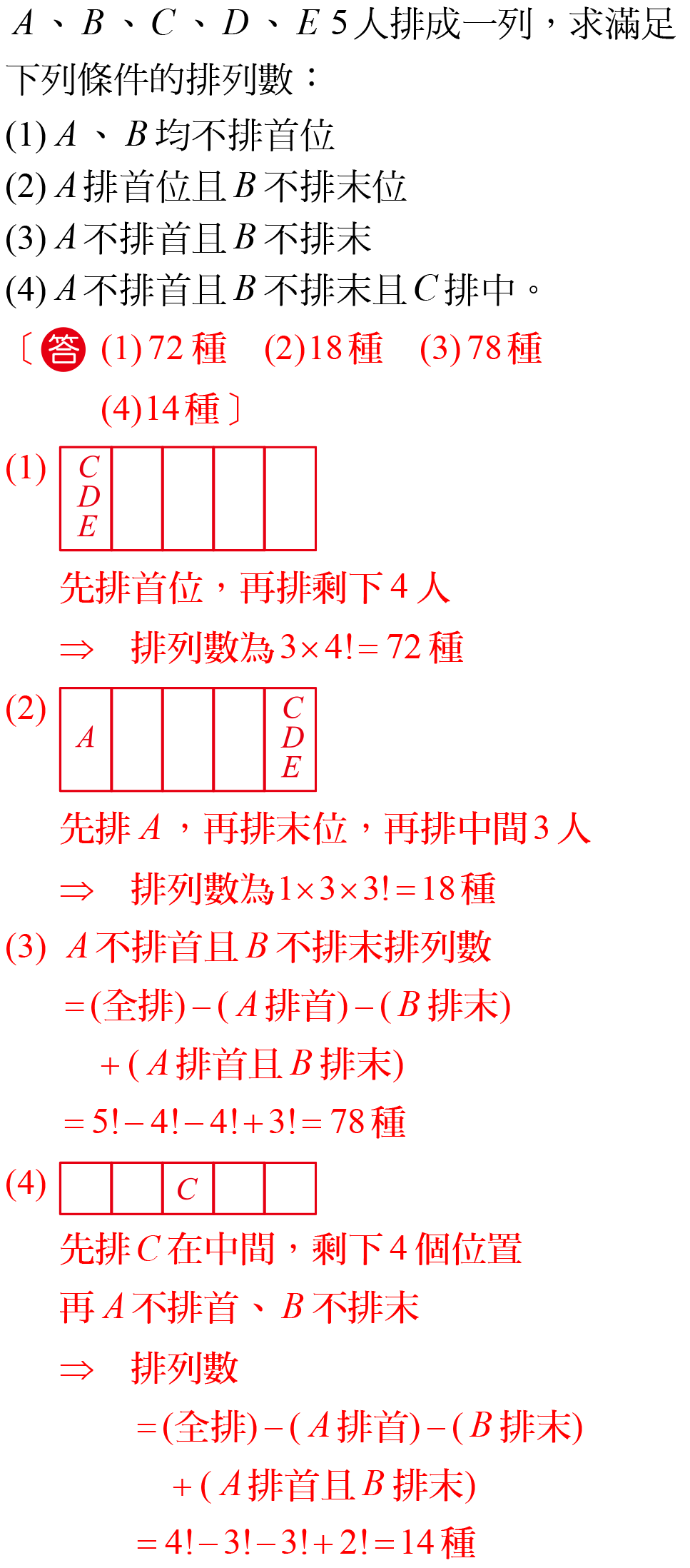 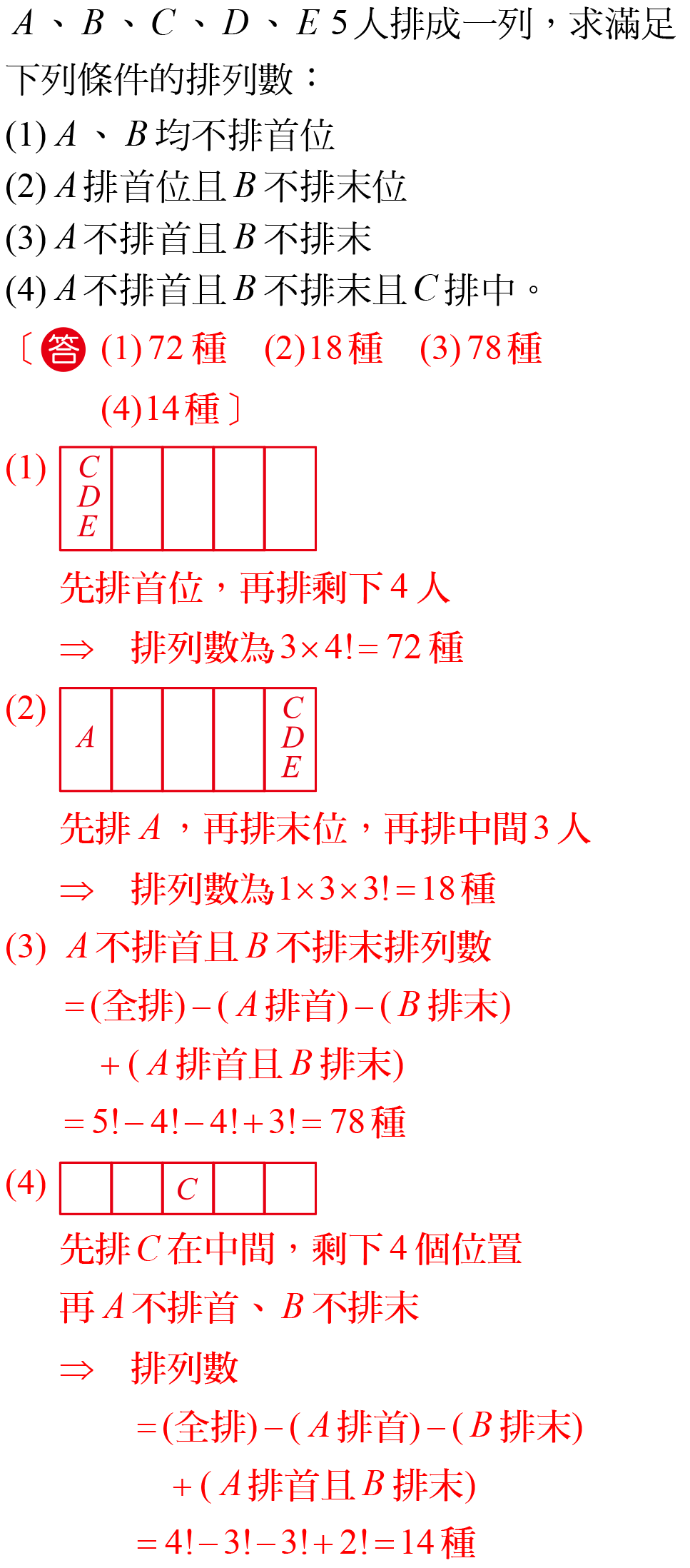 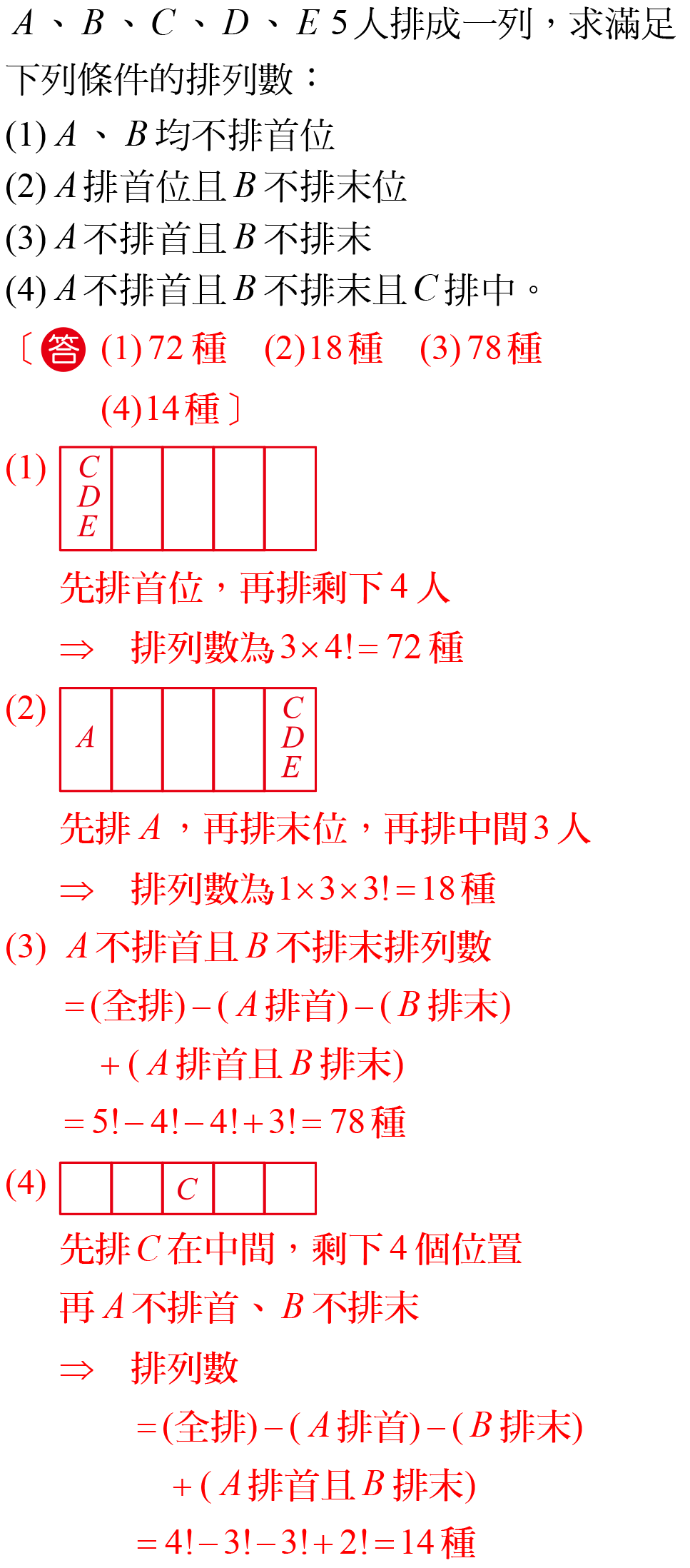 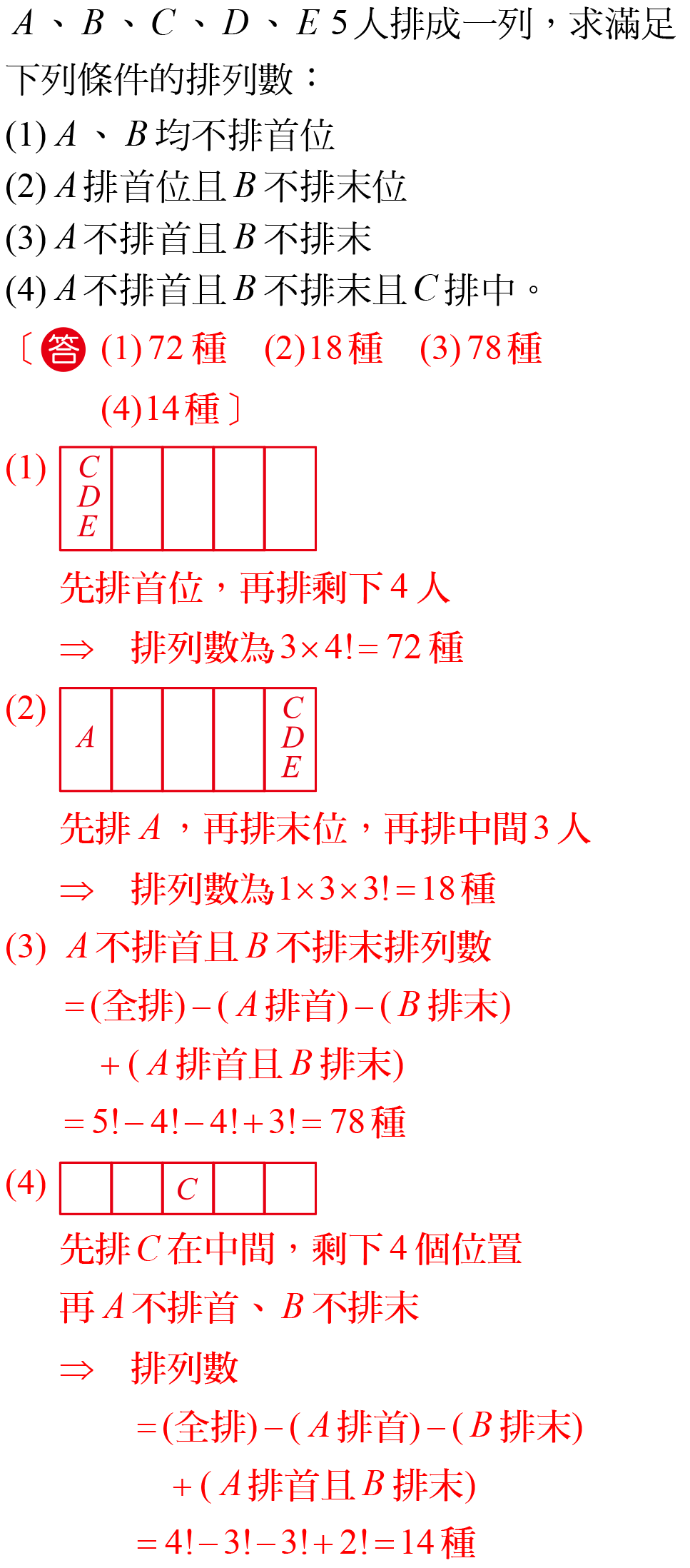 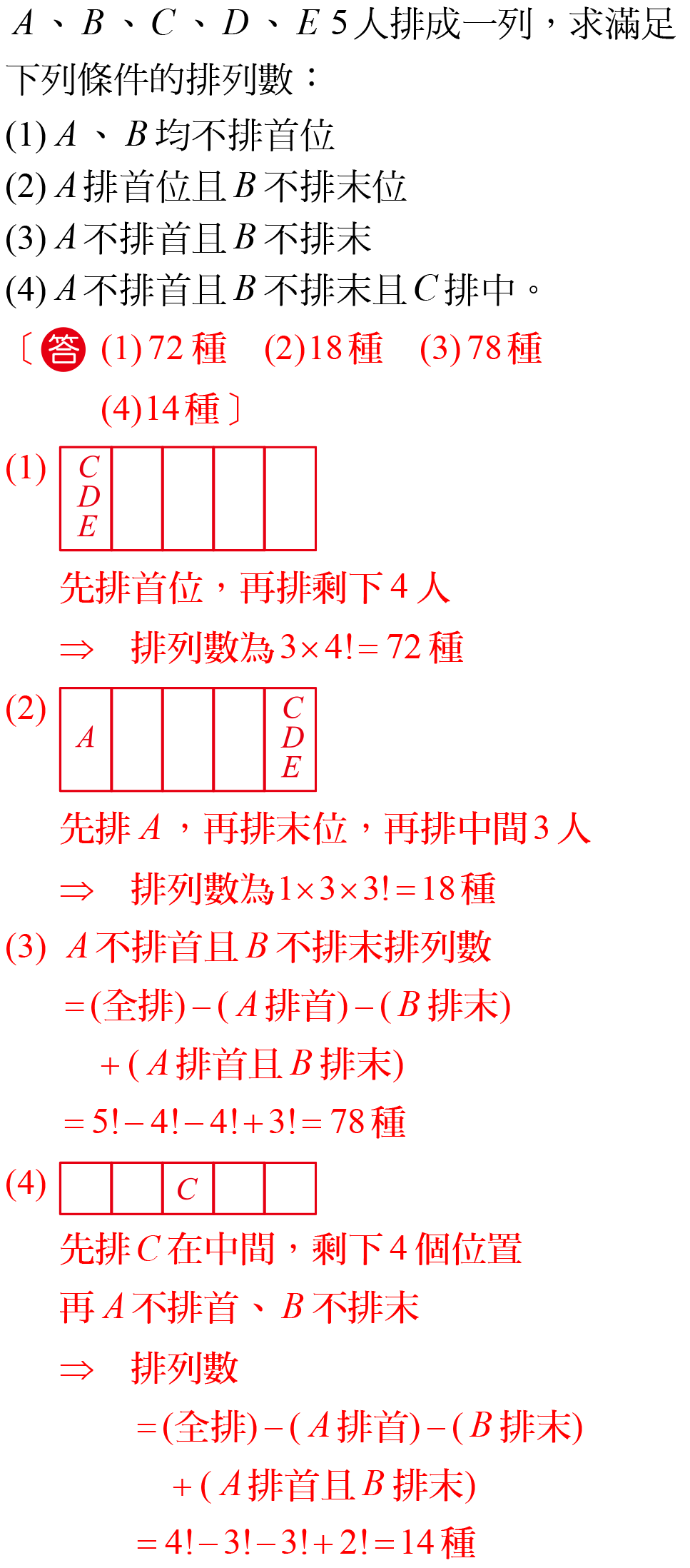 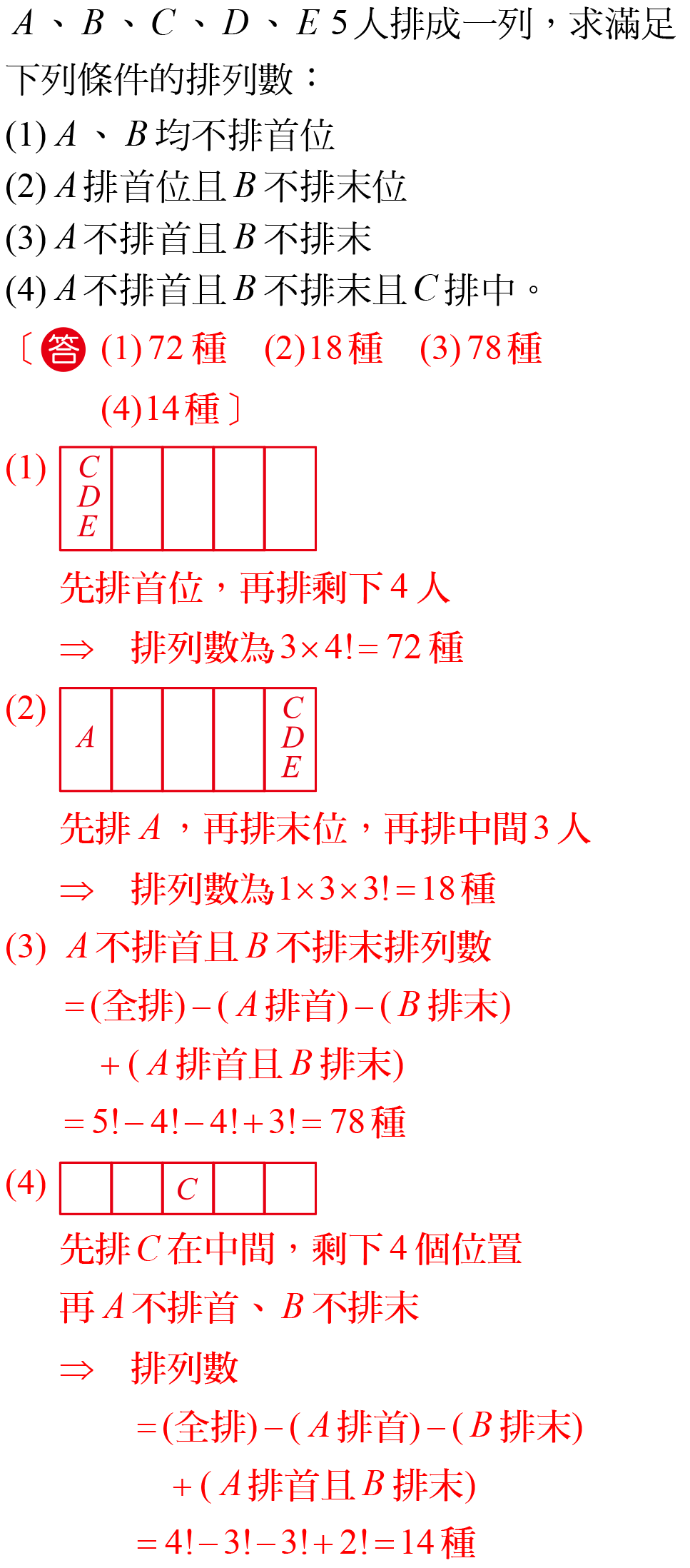 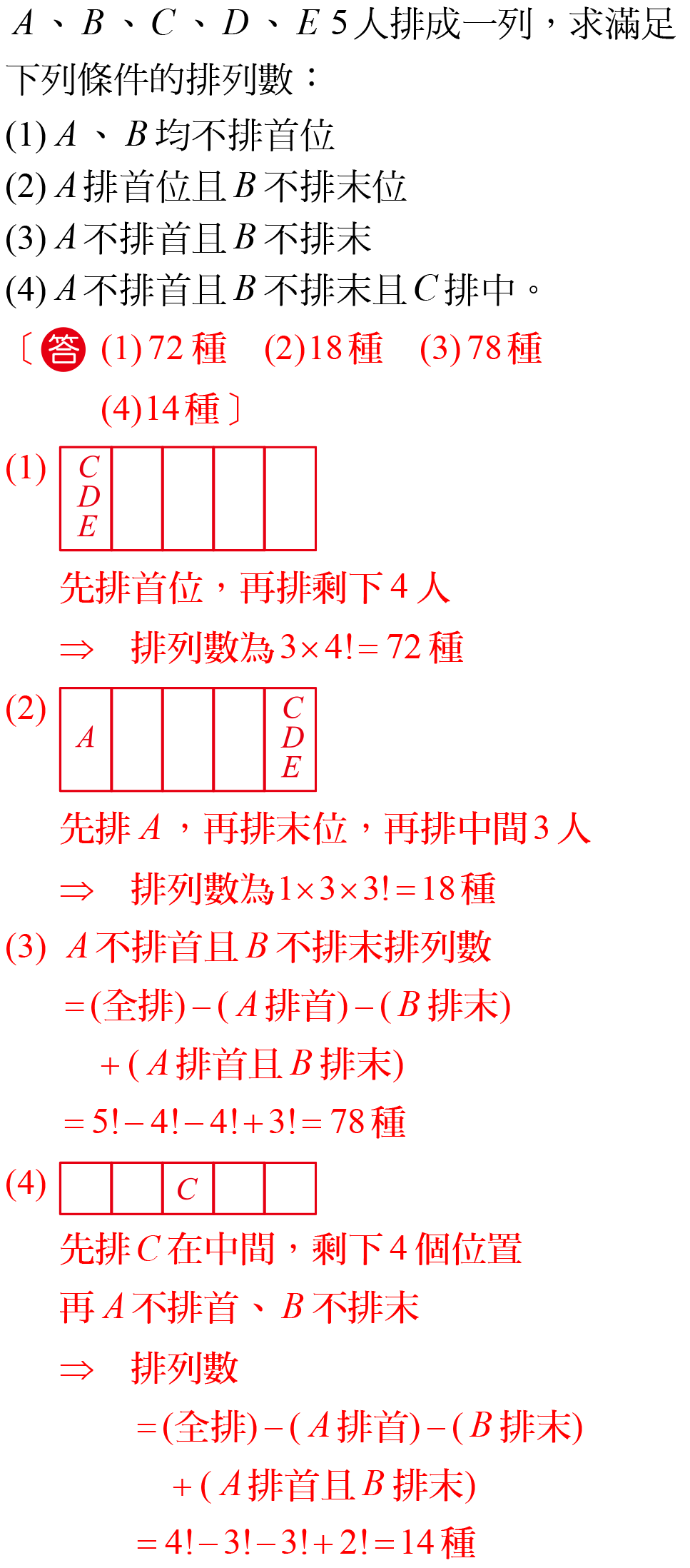 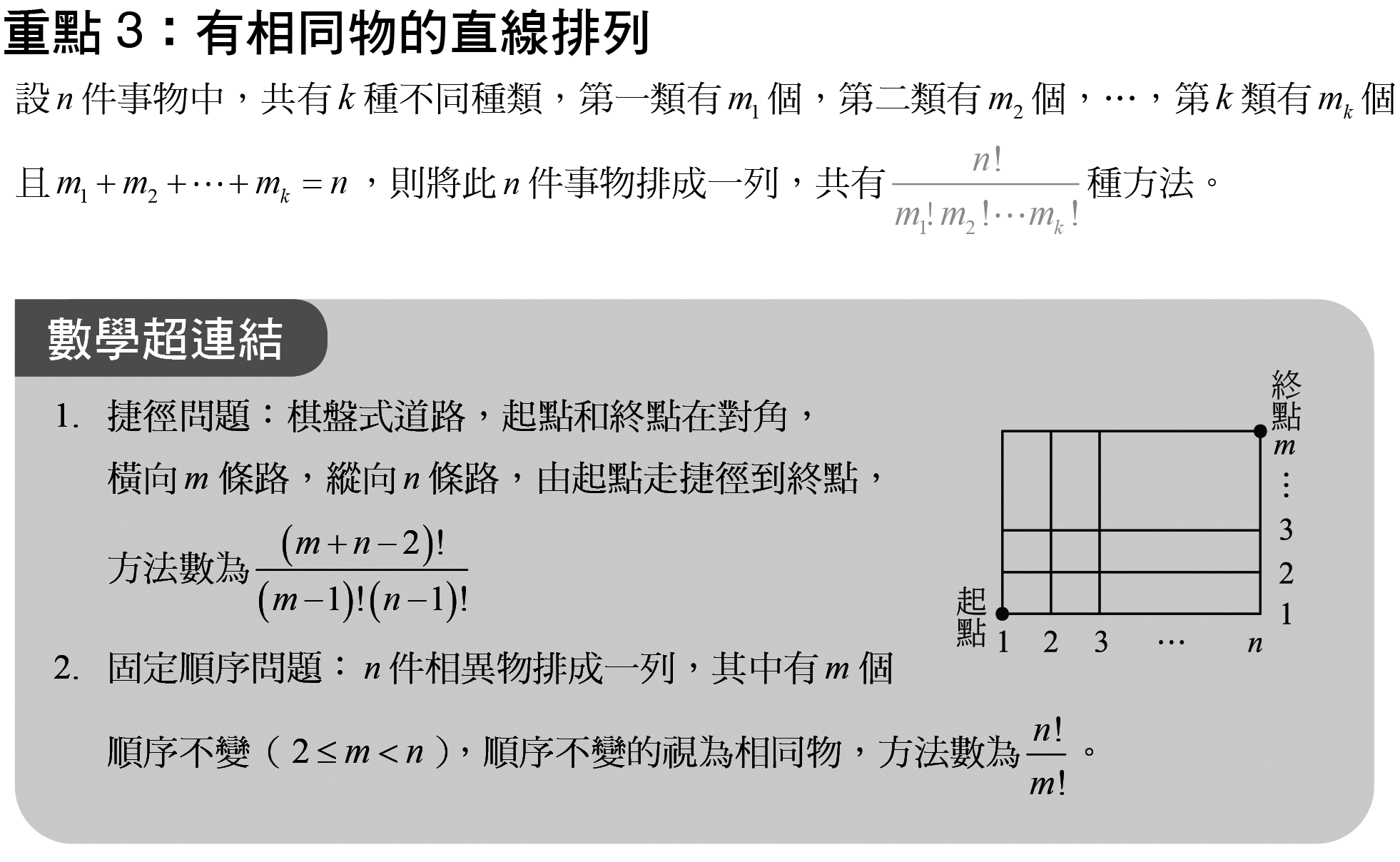 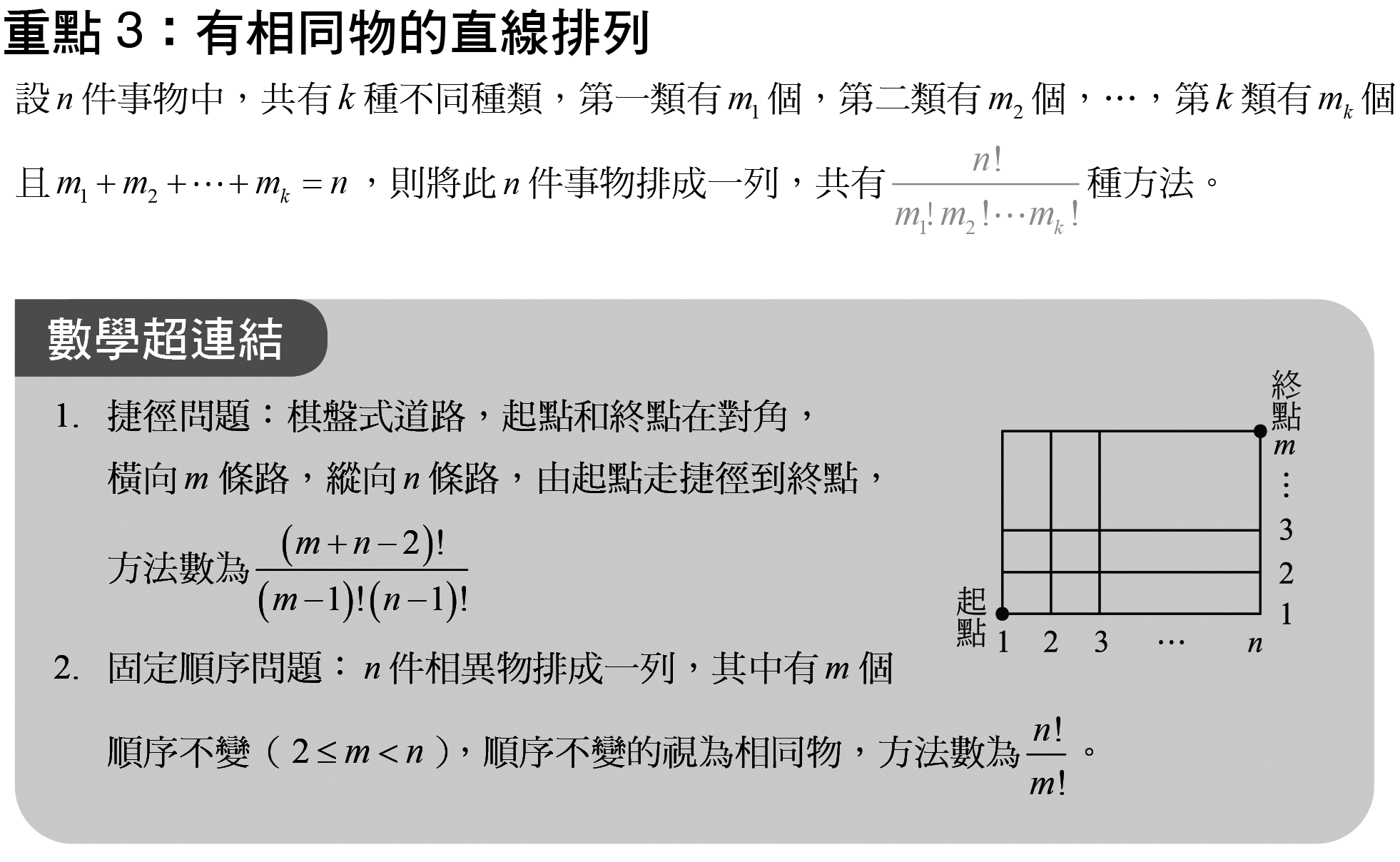 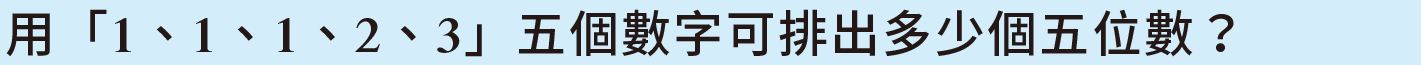 13
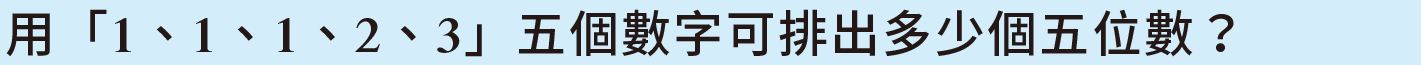 13
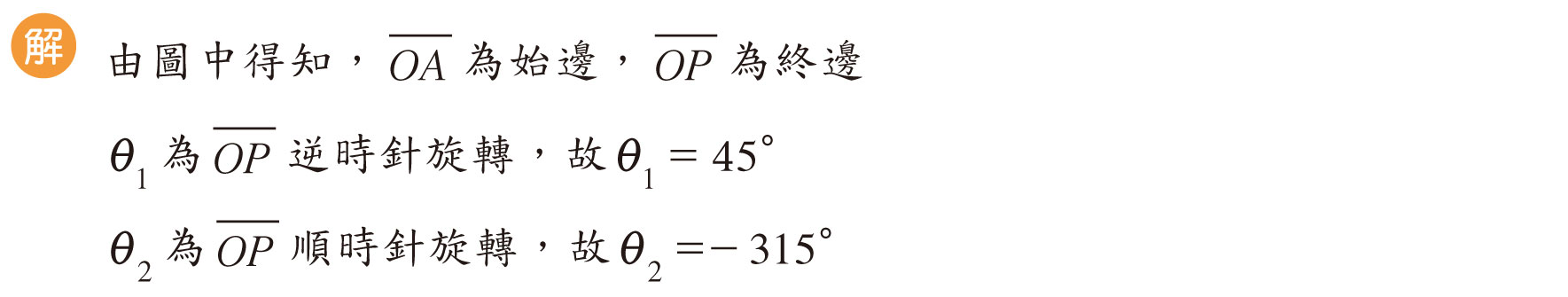 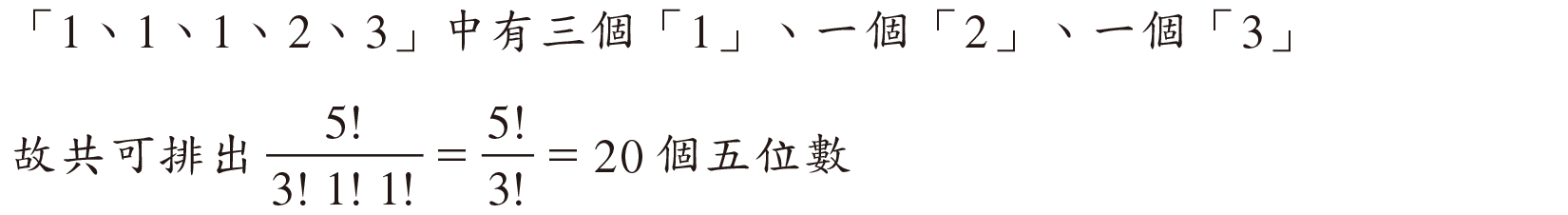 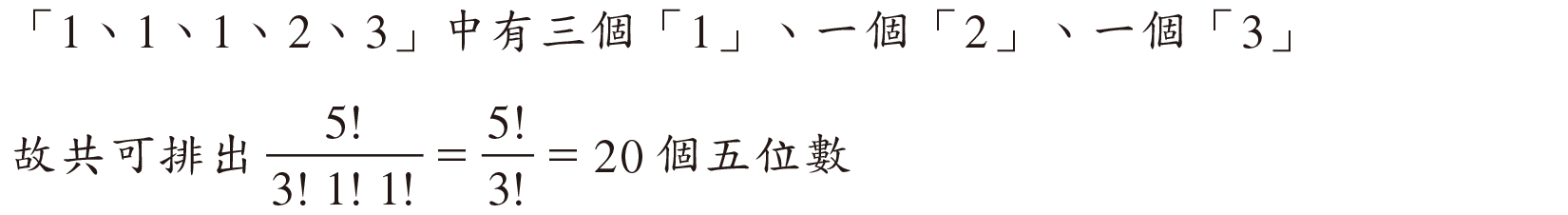 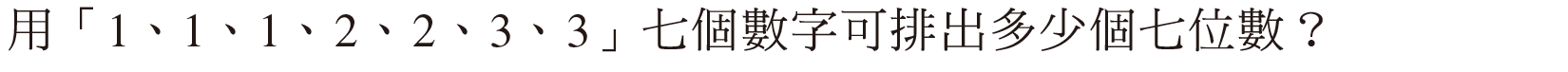 13
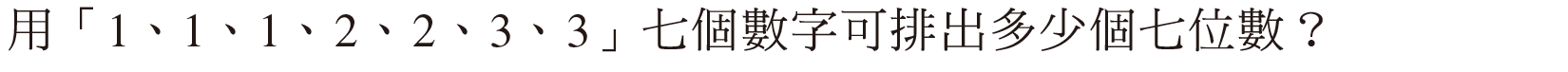 13
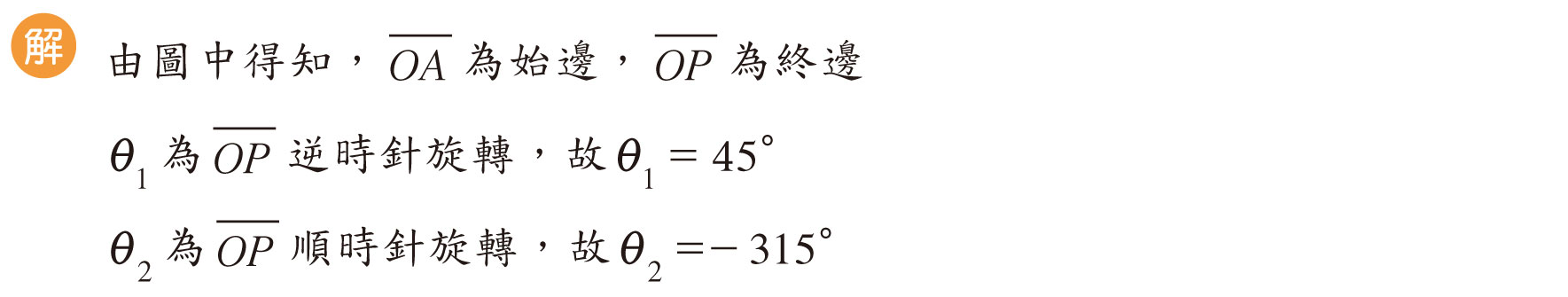 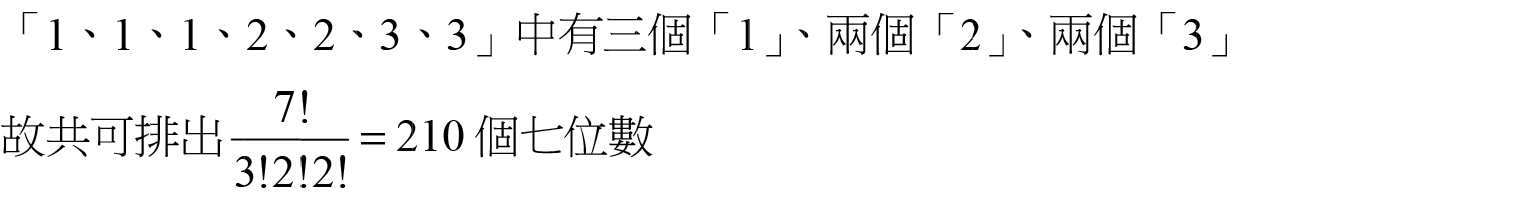 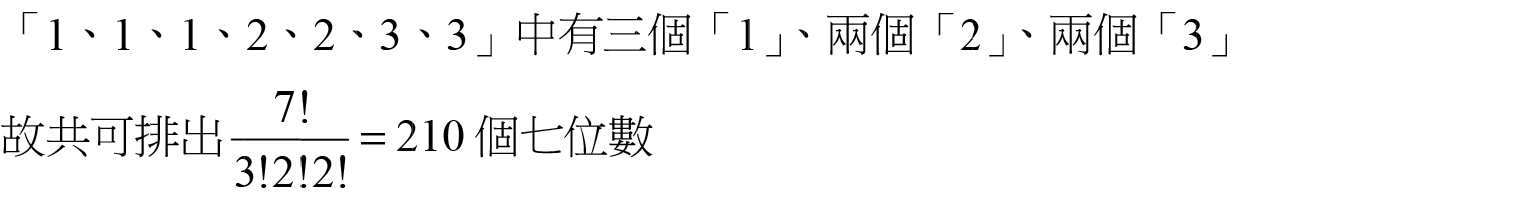 有重複的數字排序
15
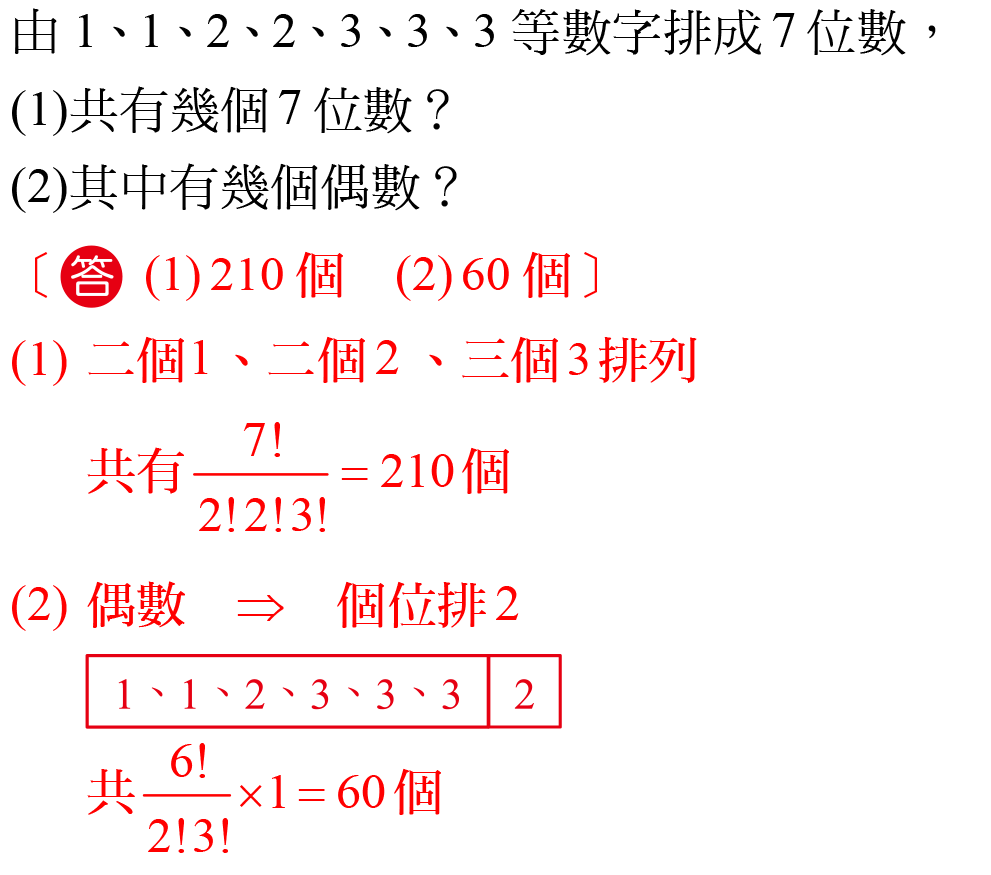 有重複的數字排序
15
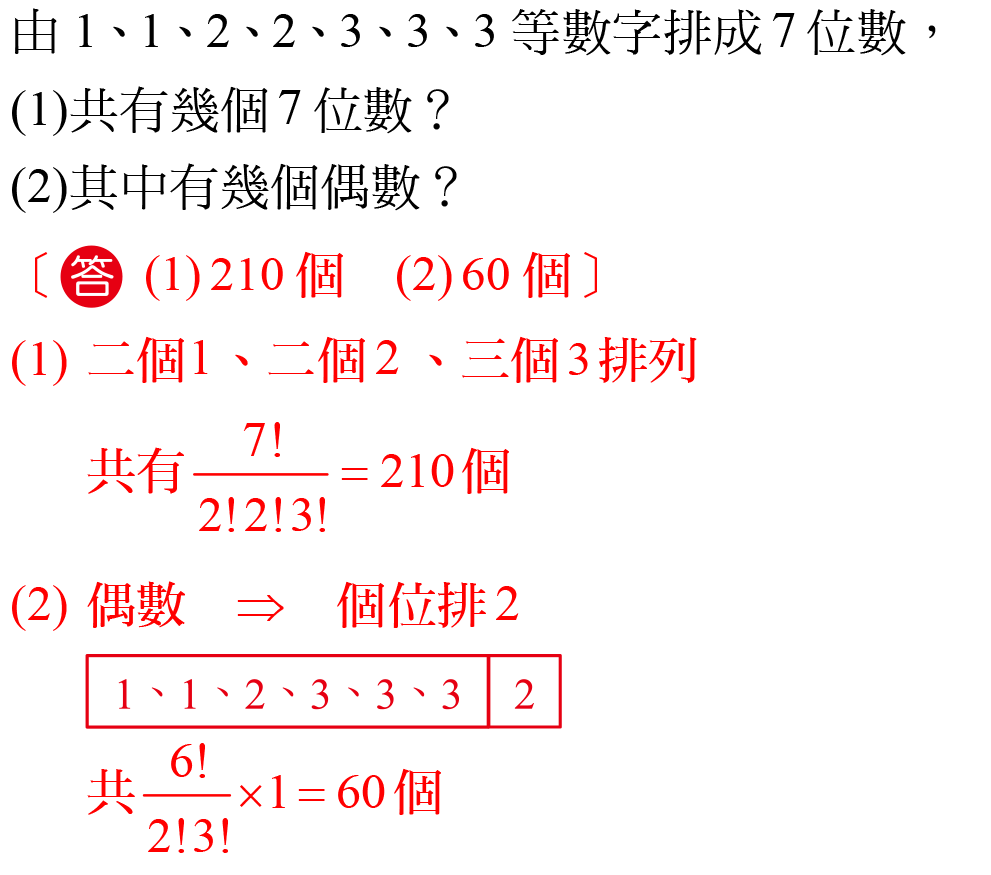 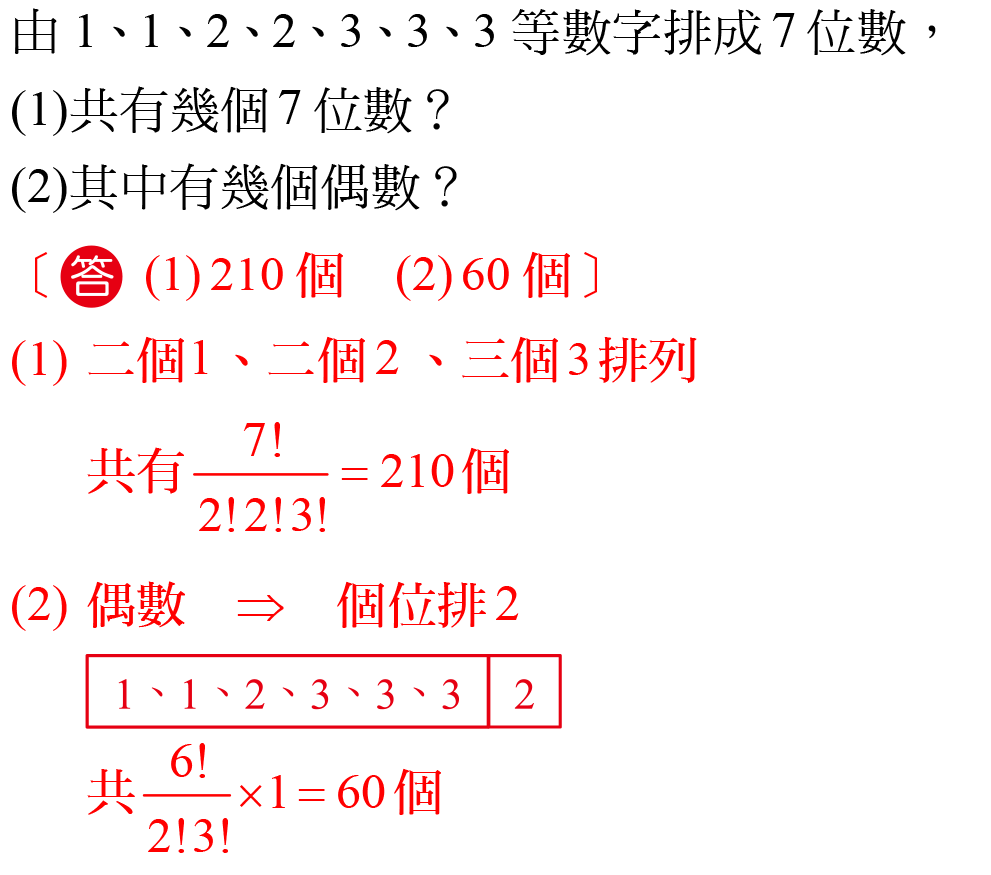 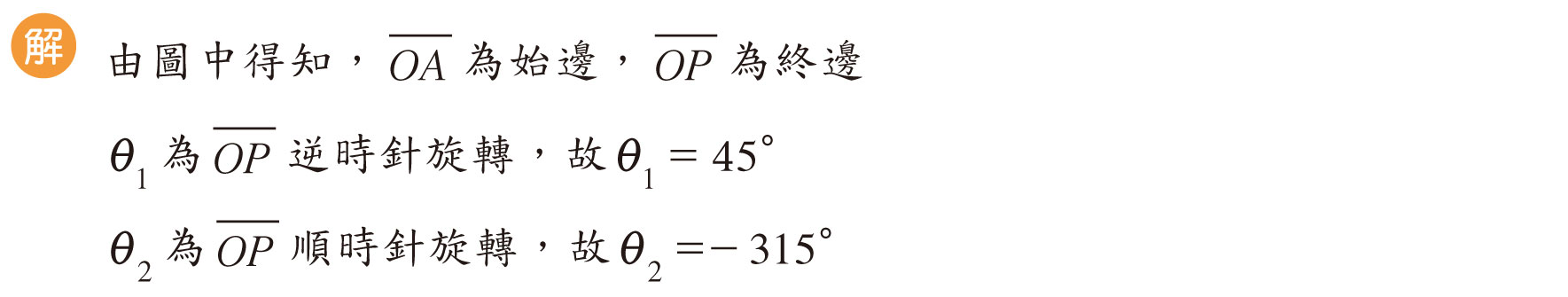 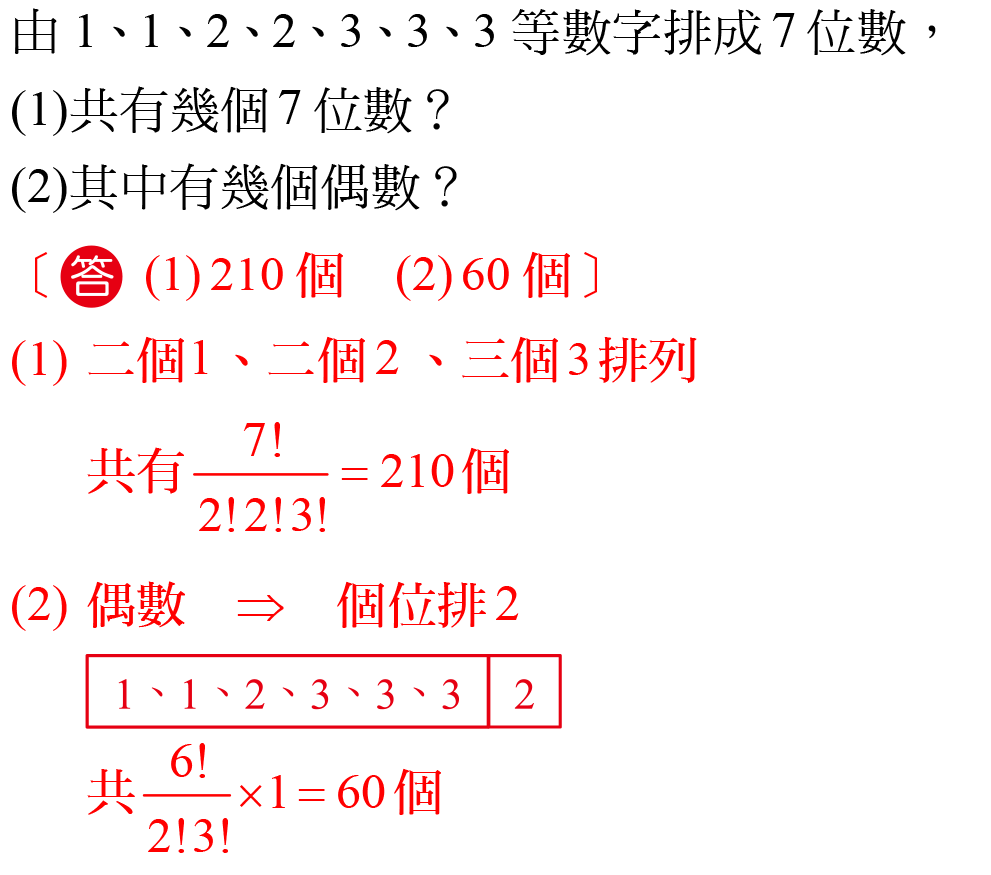 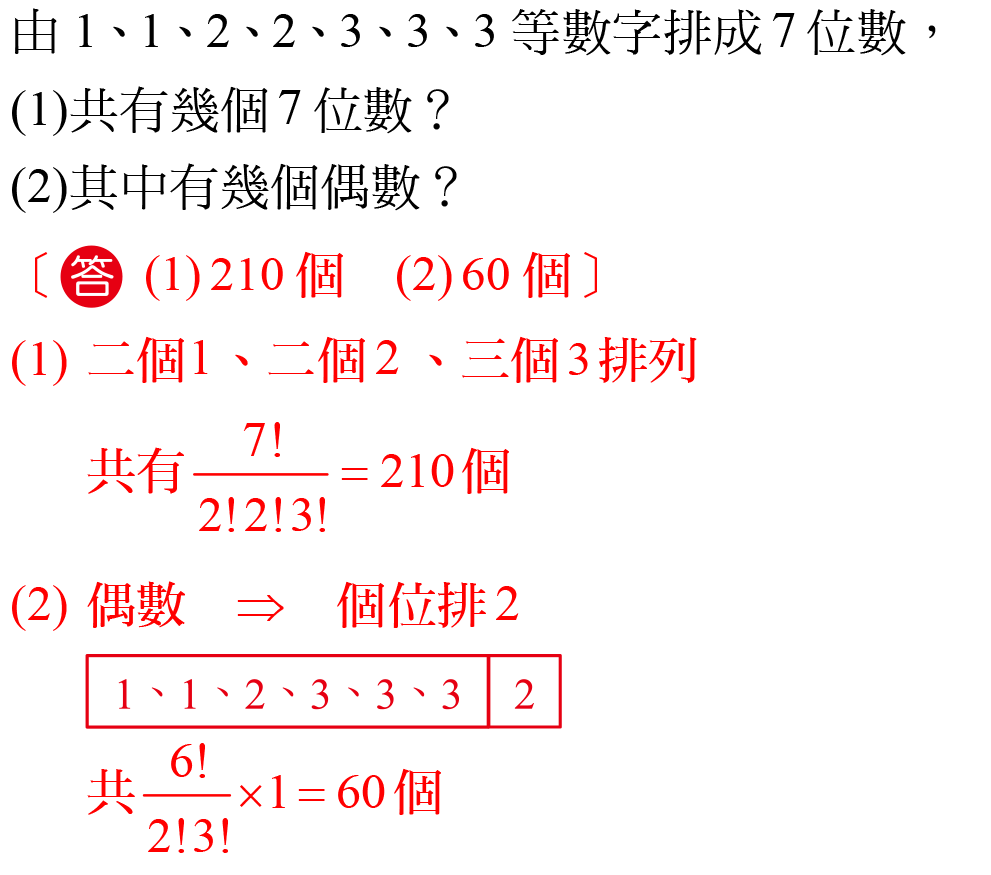 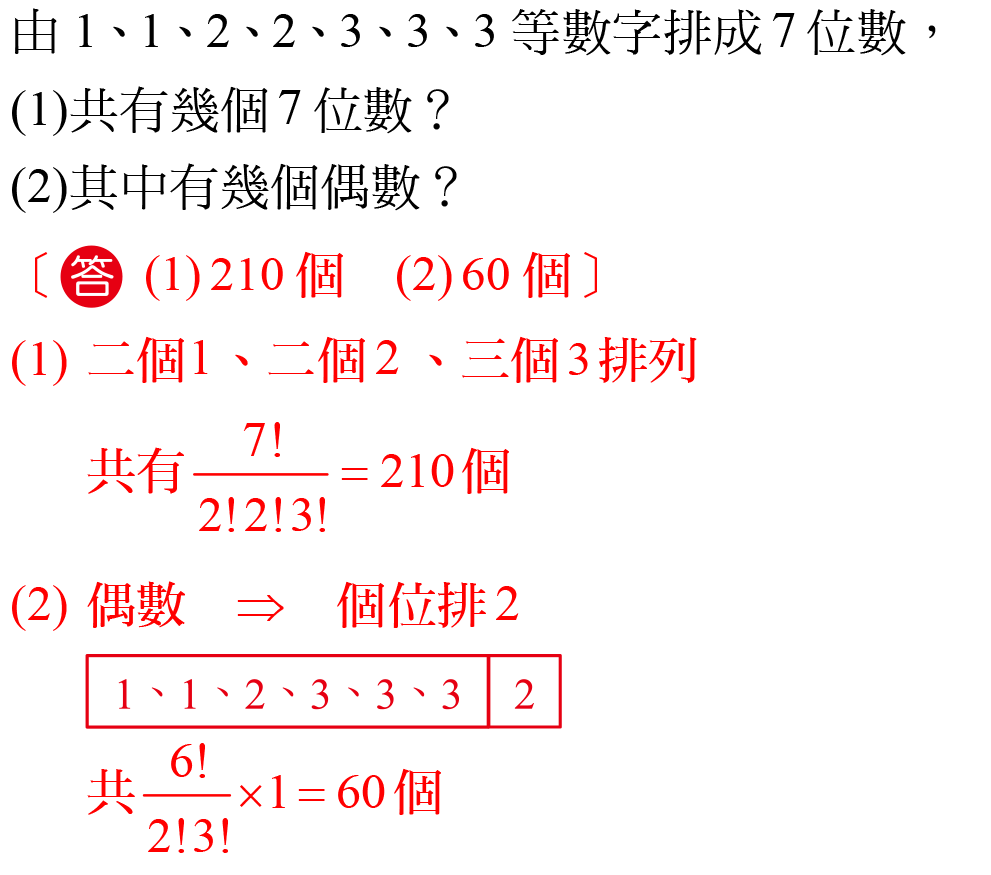 有重複的數字排序
15
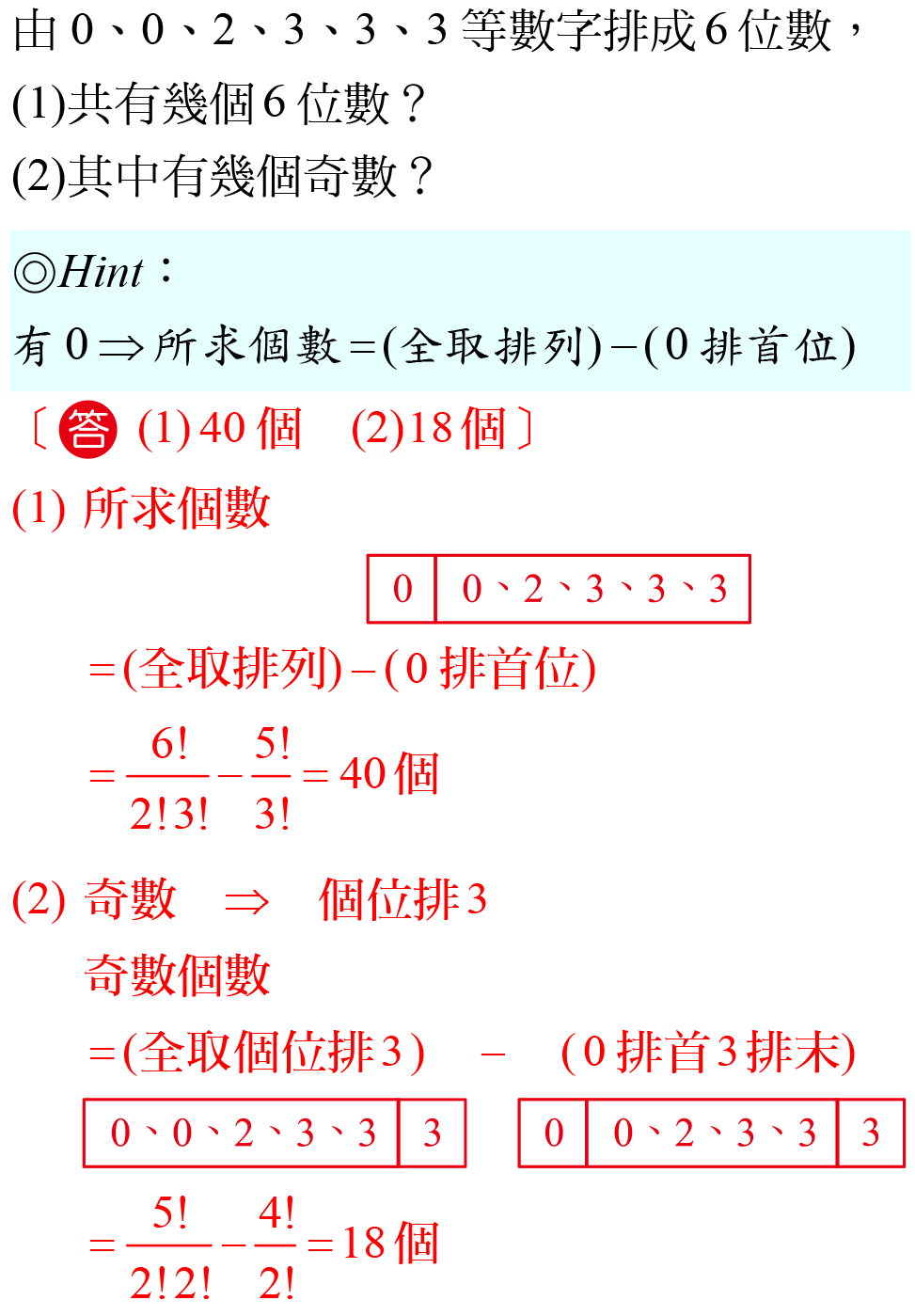 有重複的數字排序
15
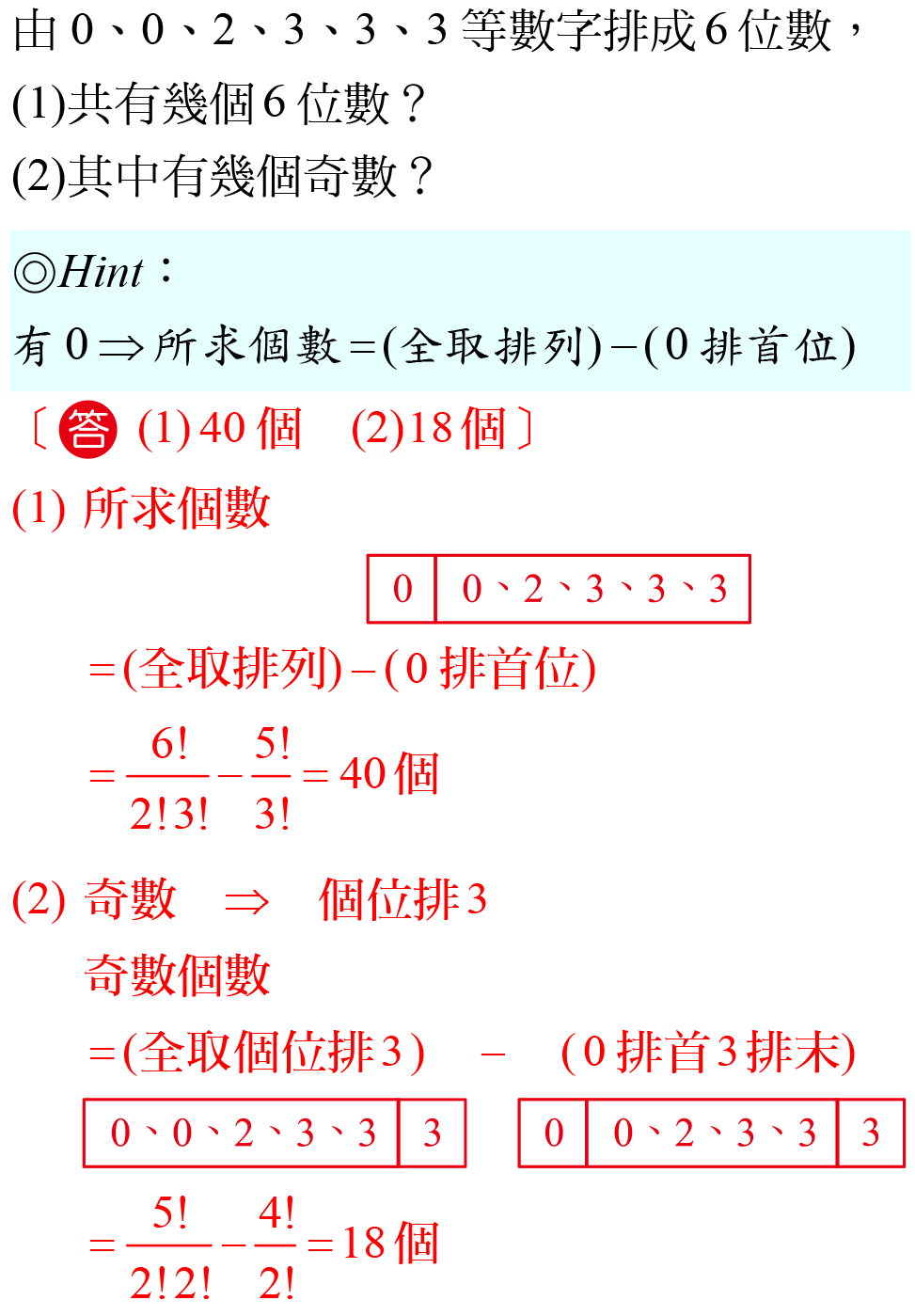 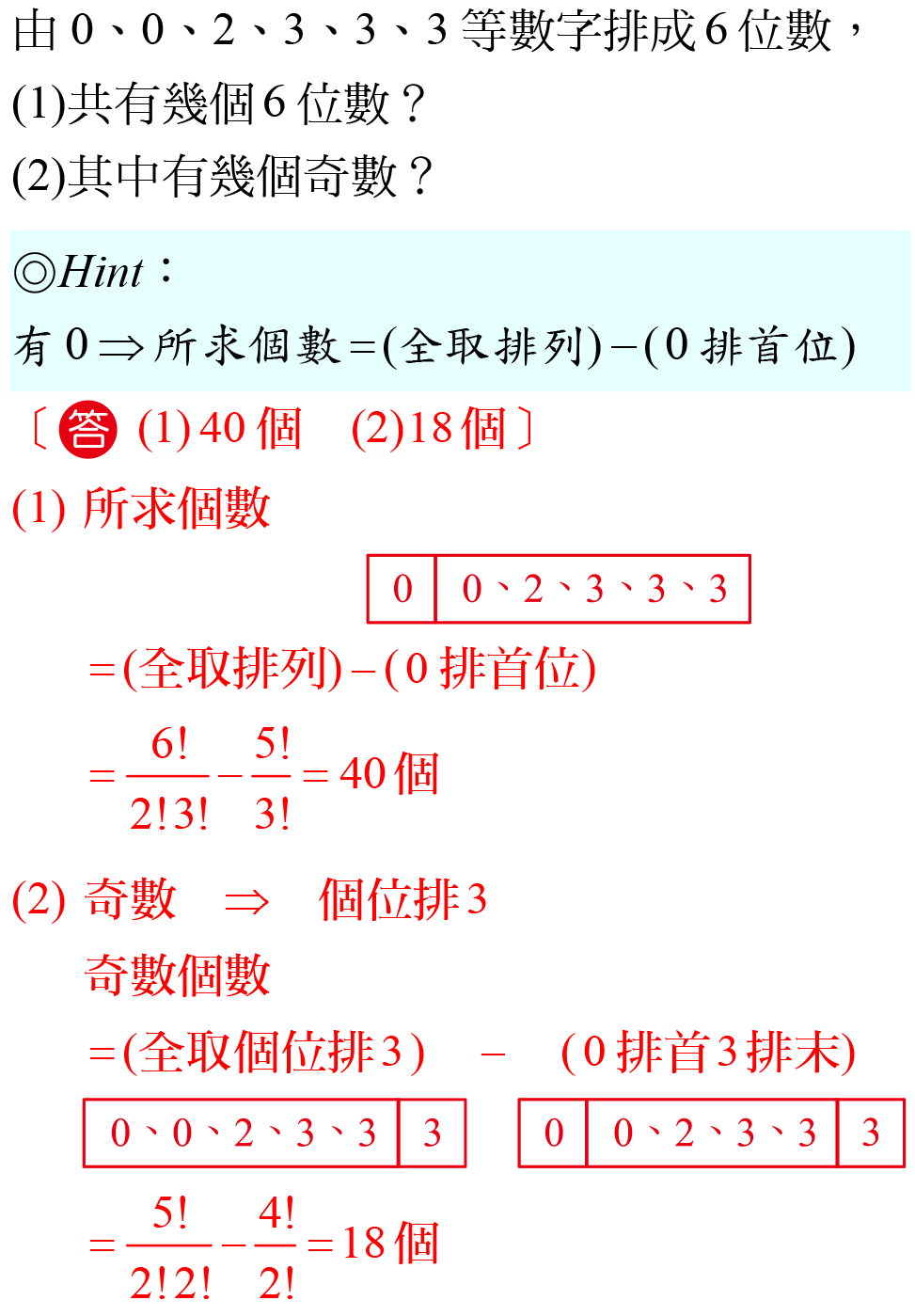 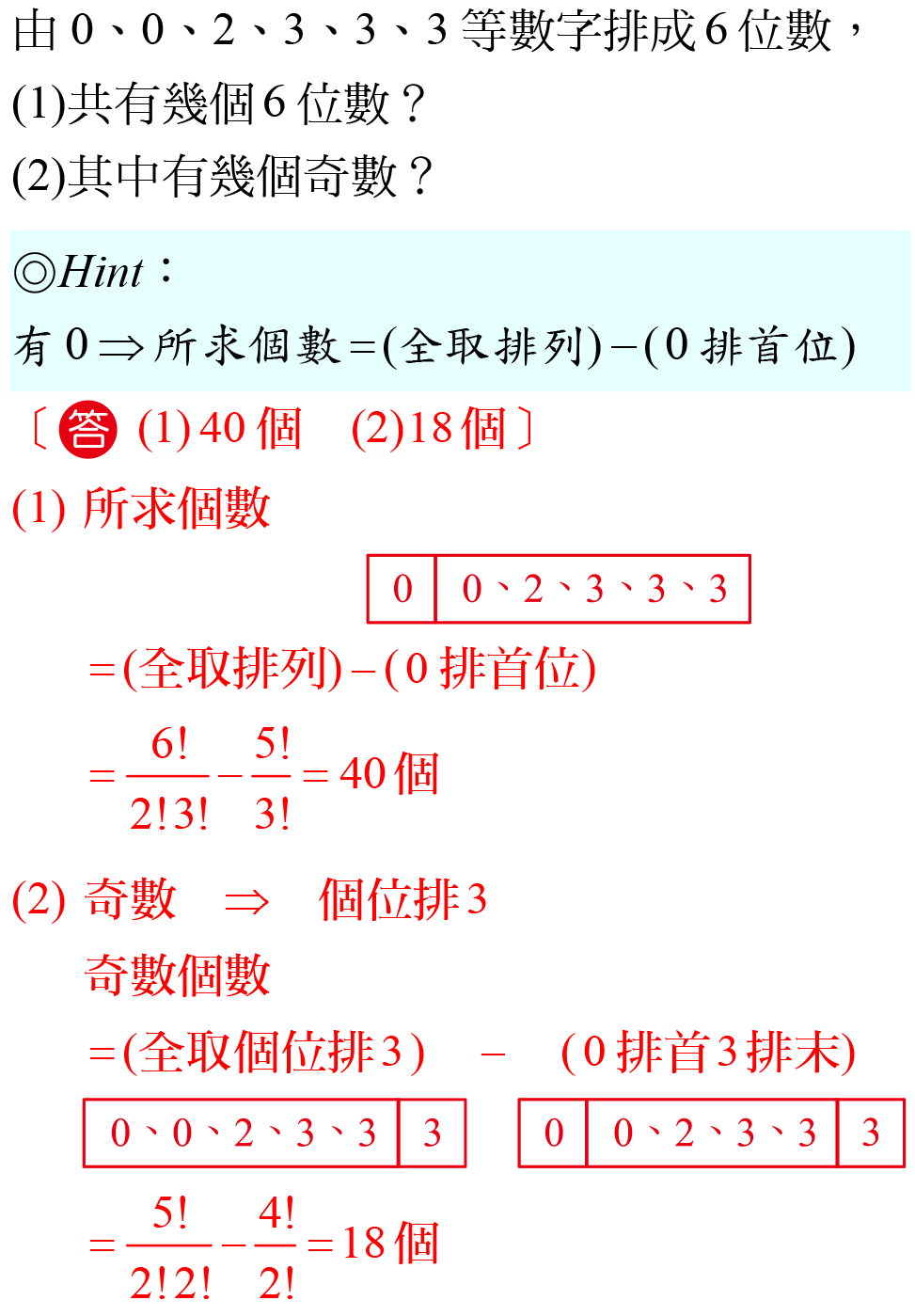 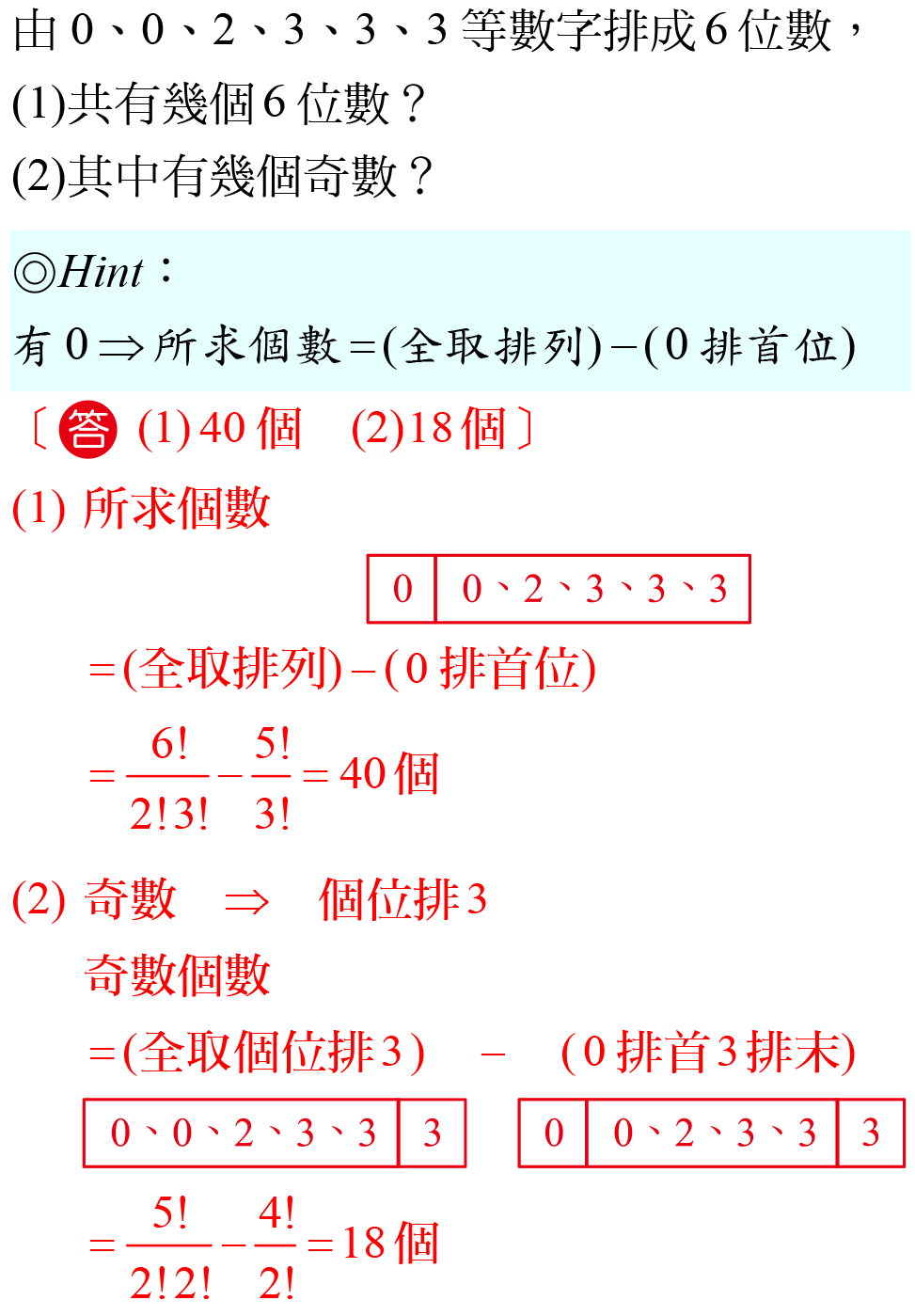 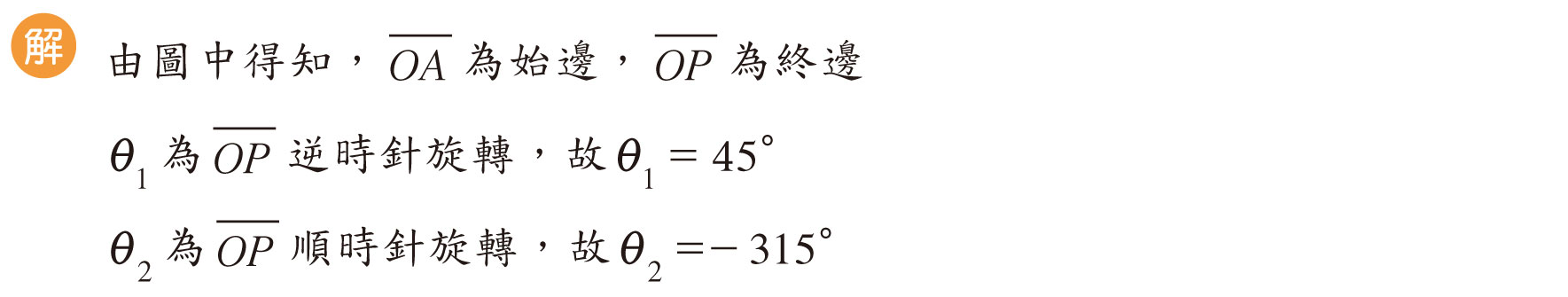 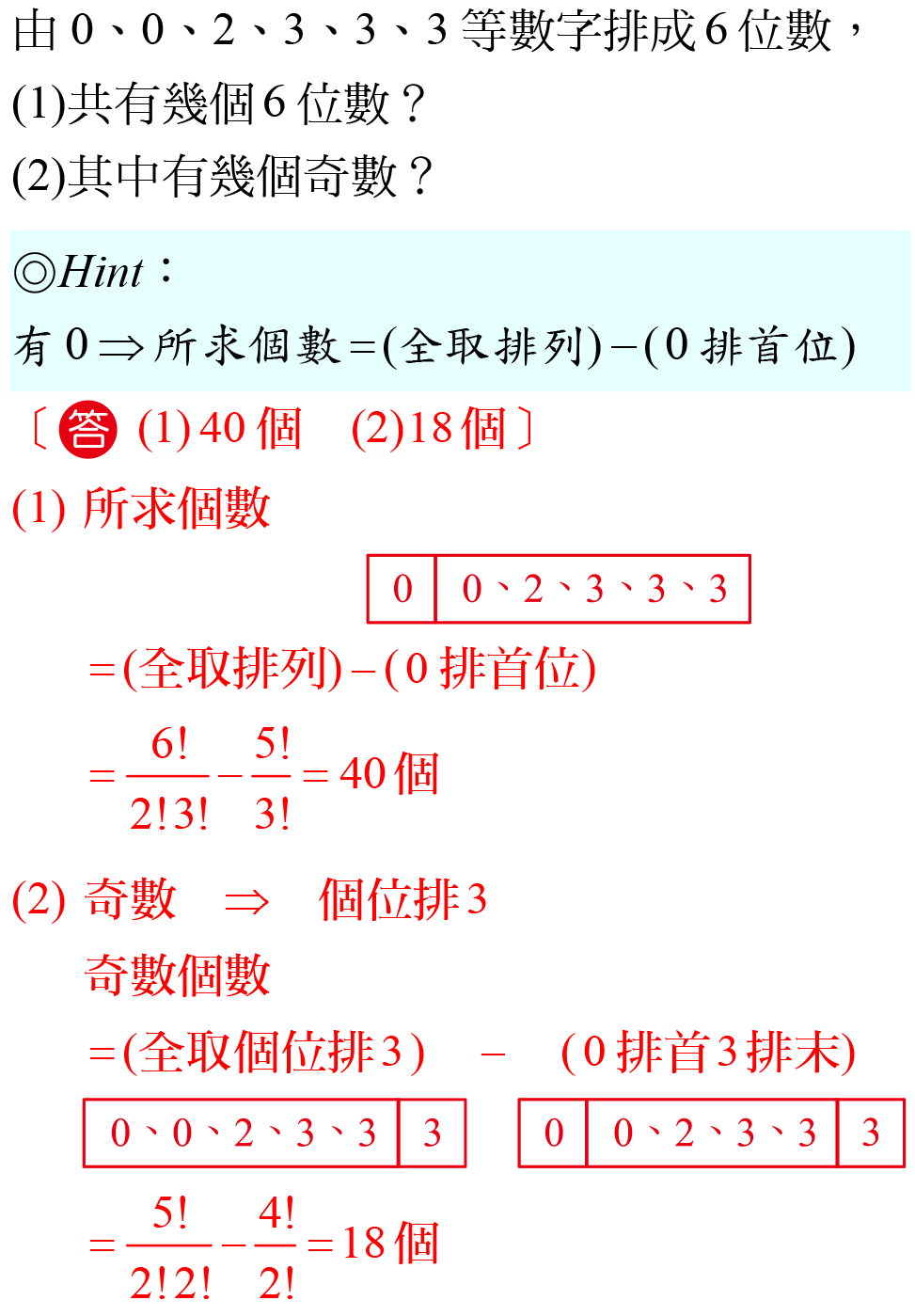 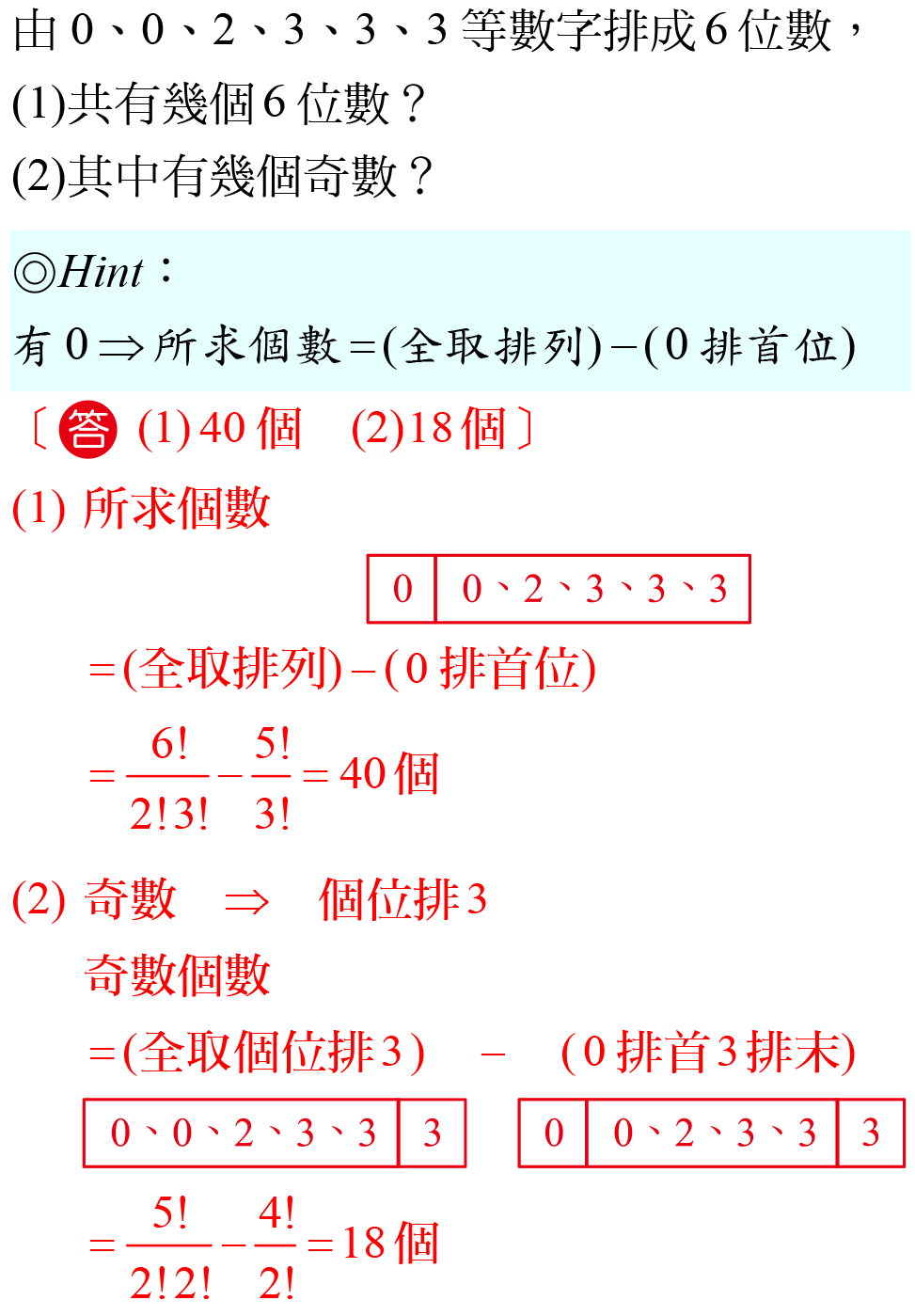 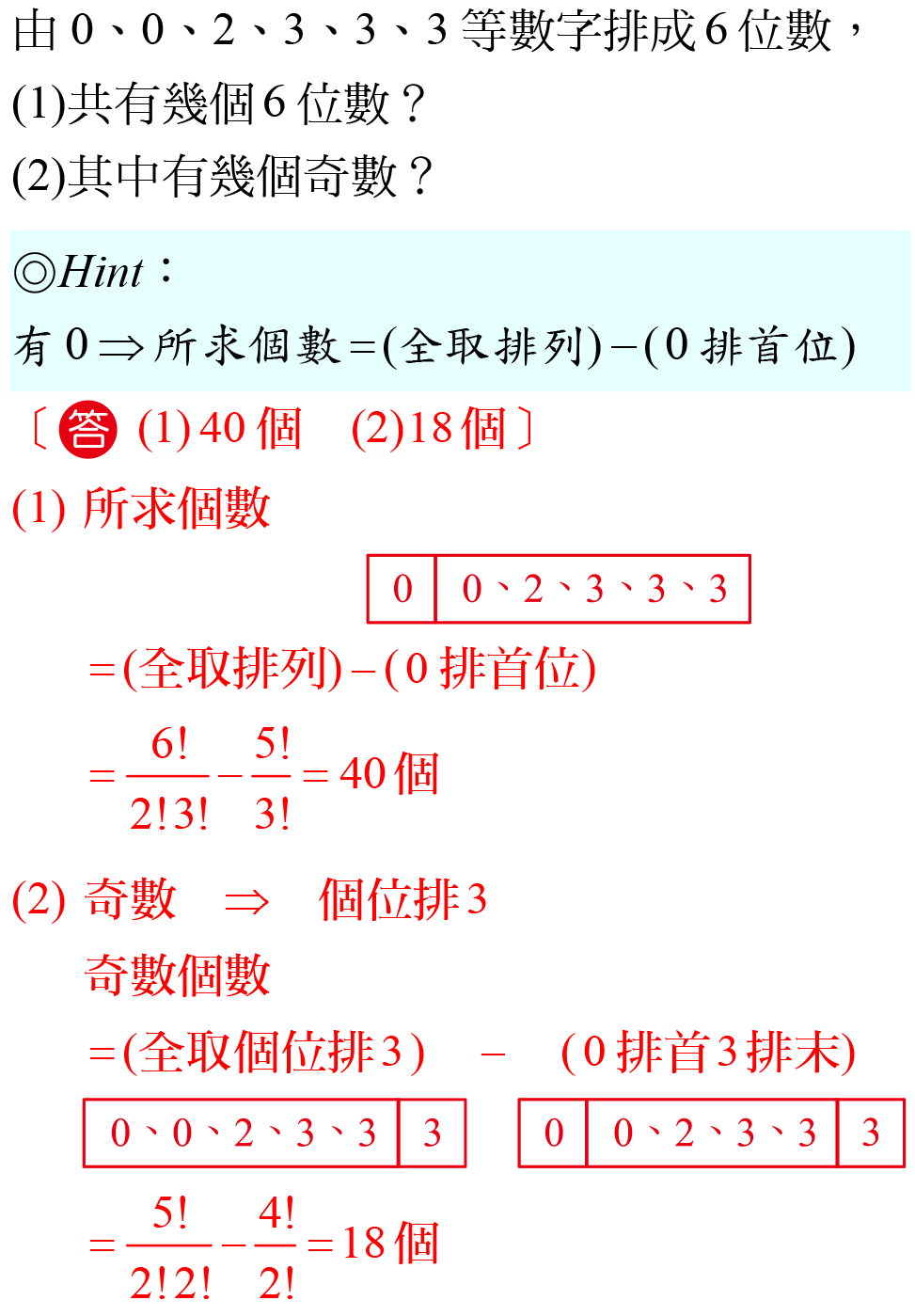 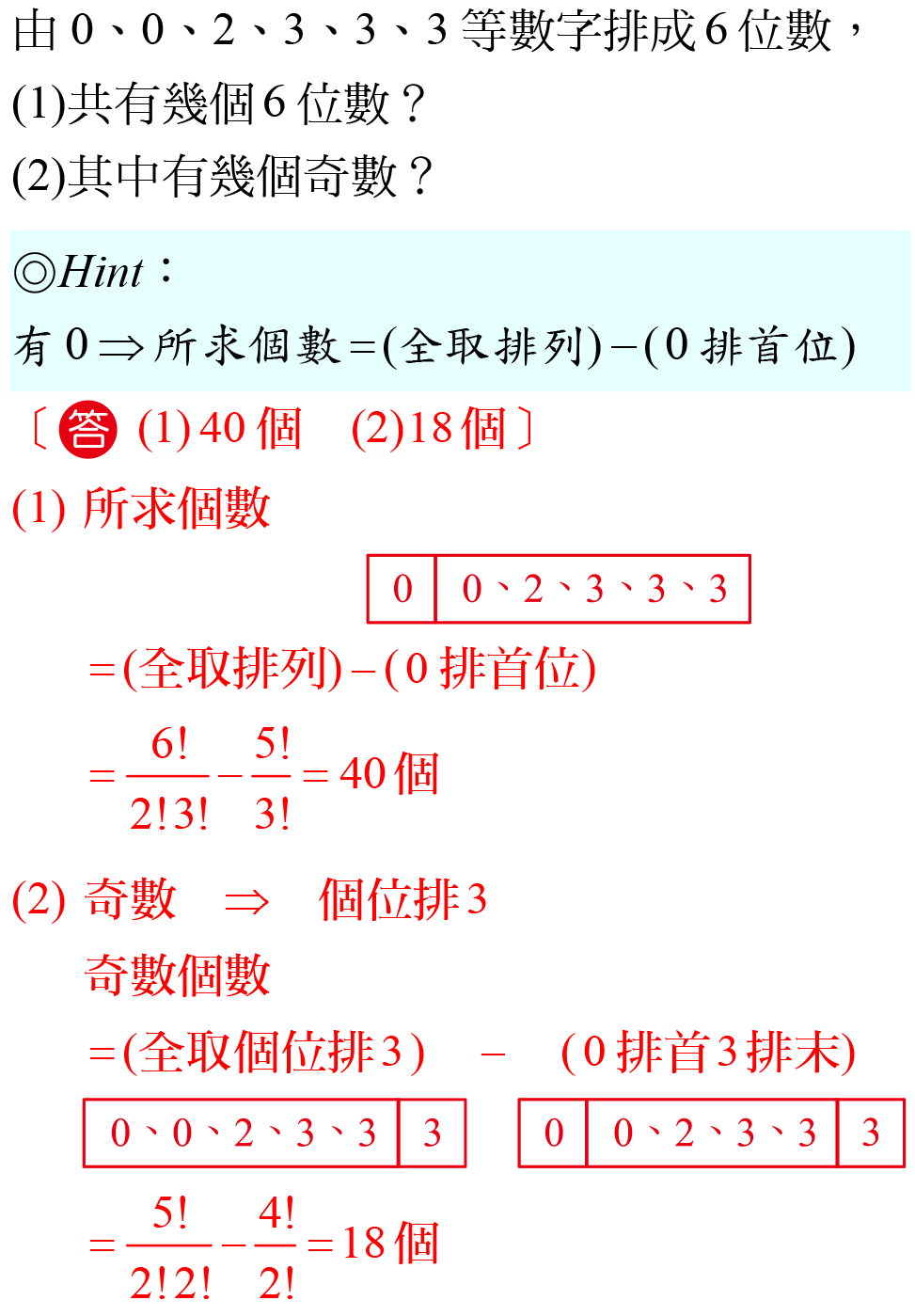 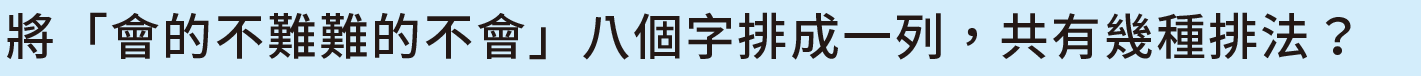 14
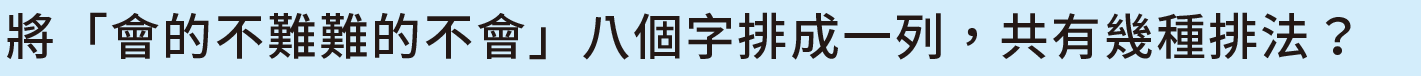 14
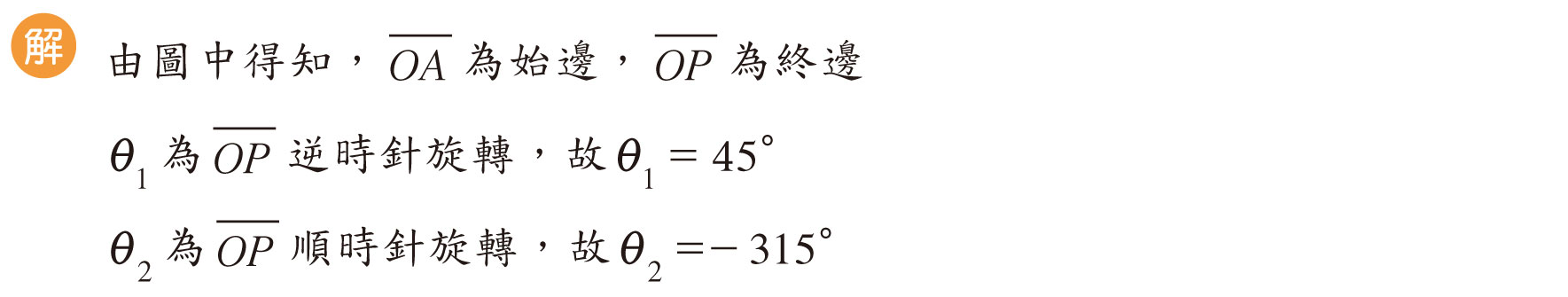 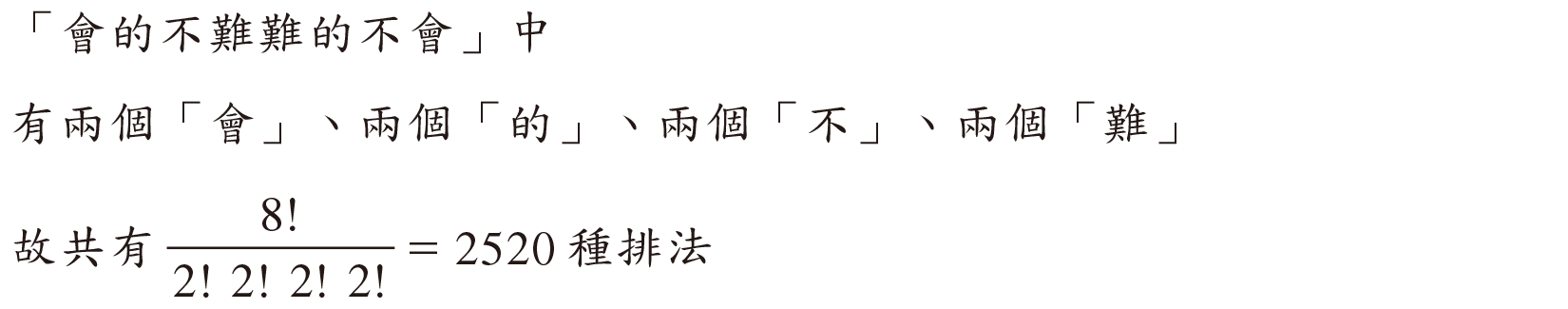 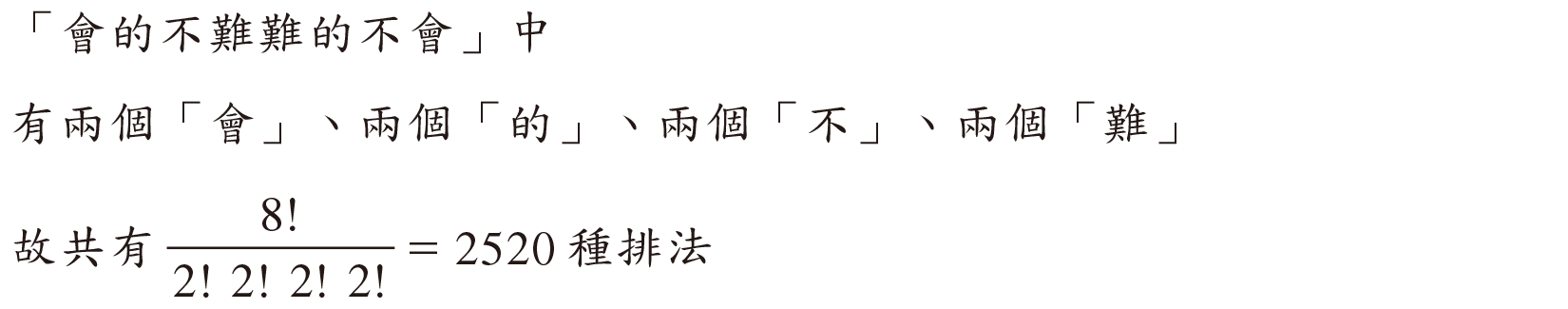 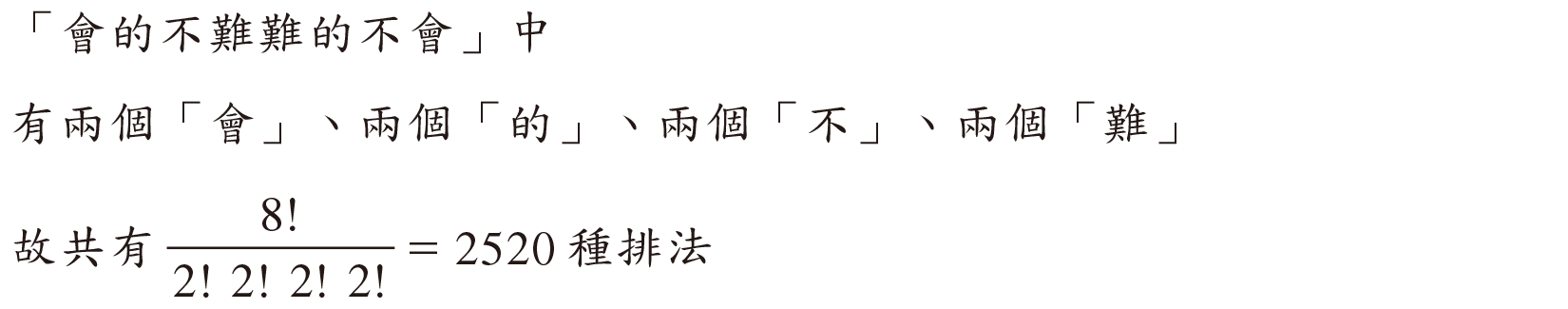 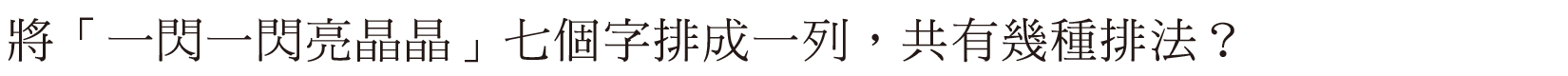 14
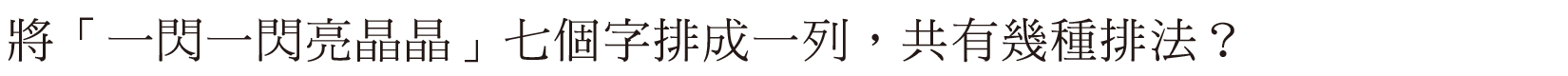 14
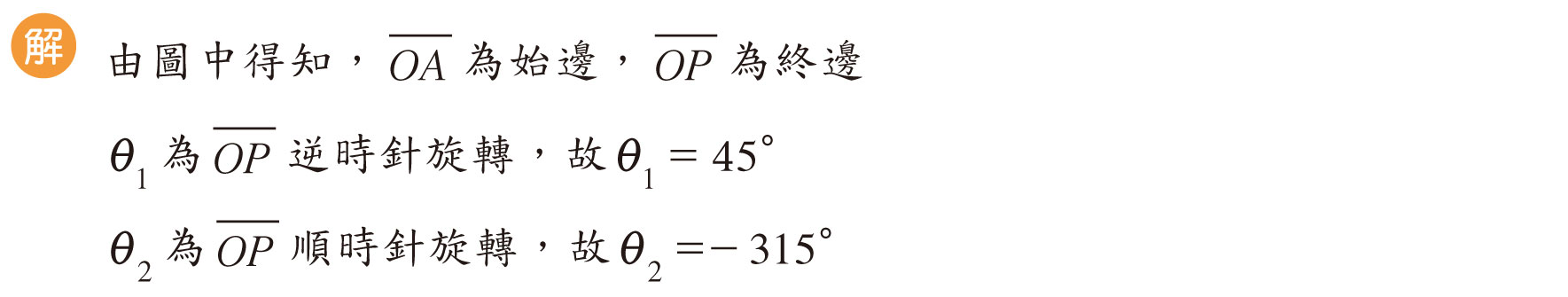 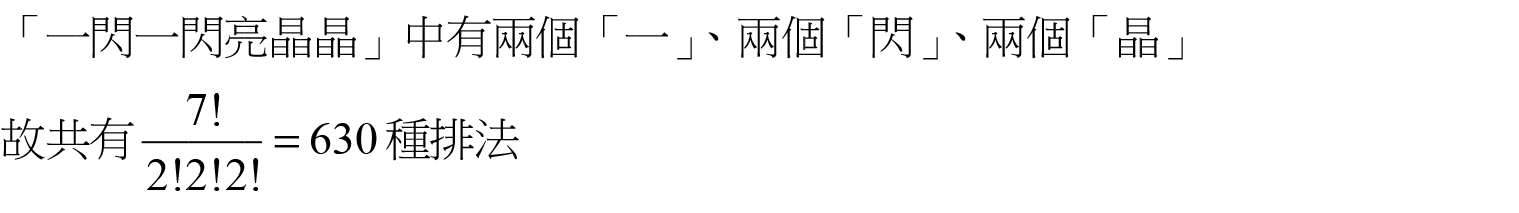 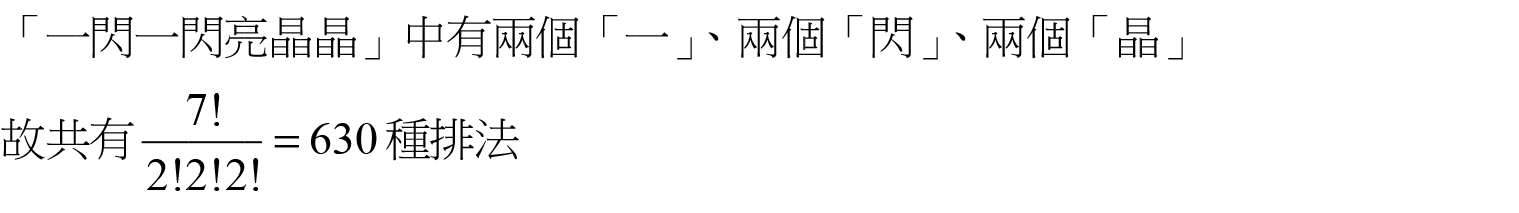 含有相同字的排列
16
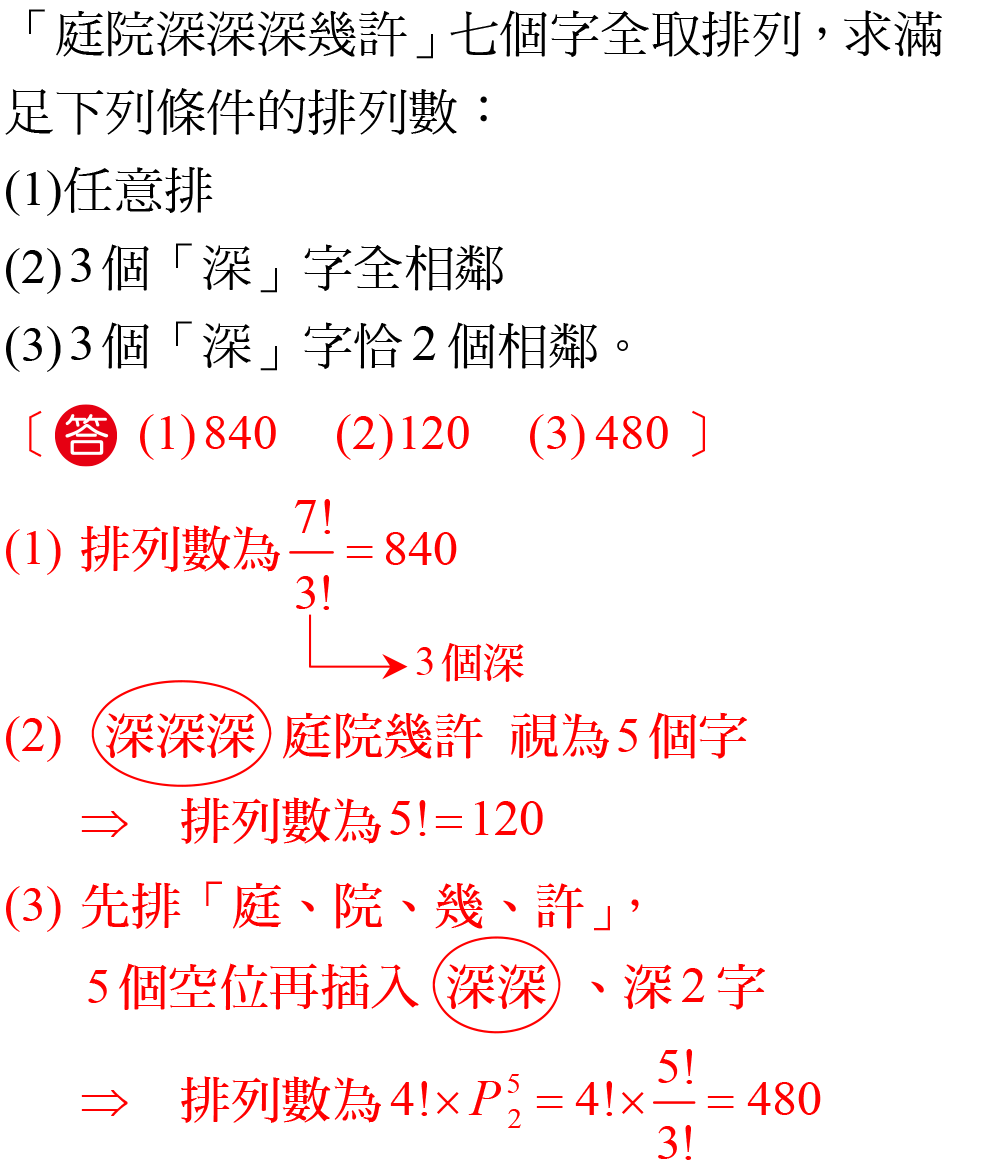 含有相同字的排列
16
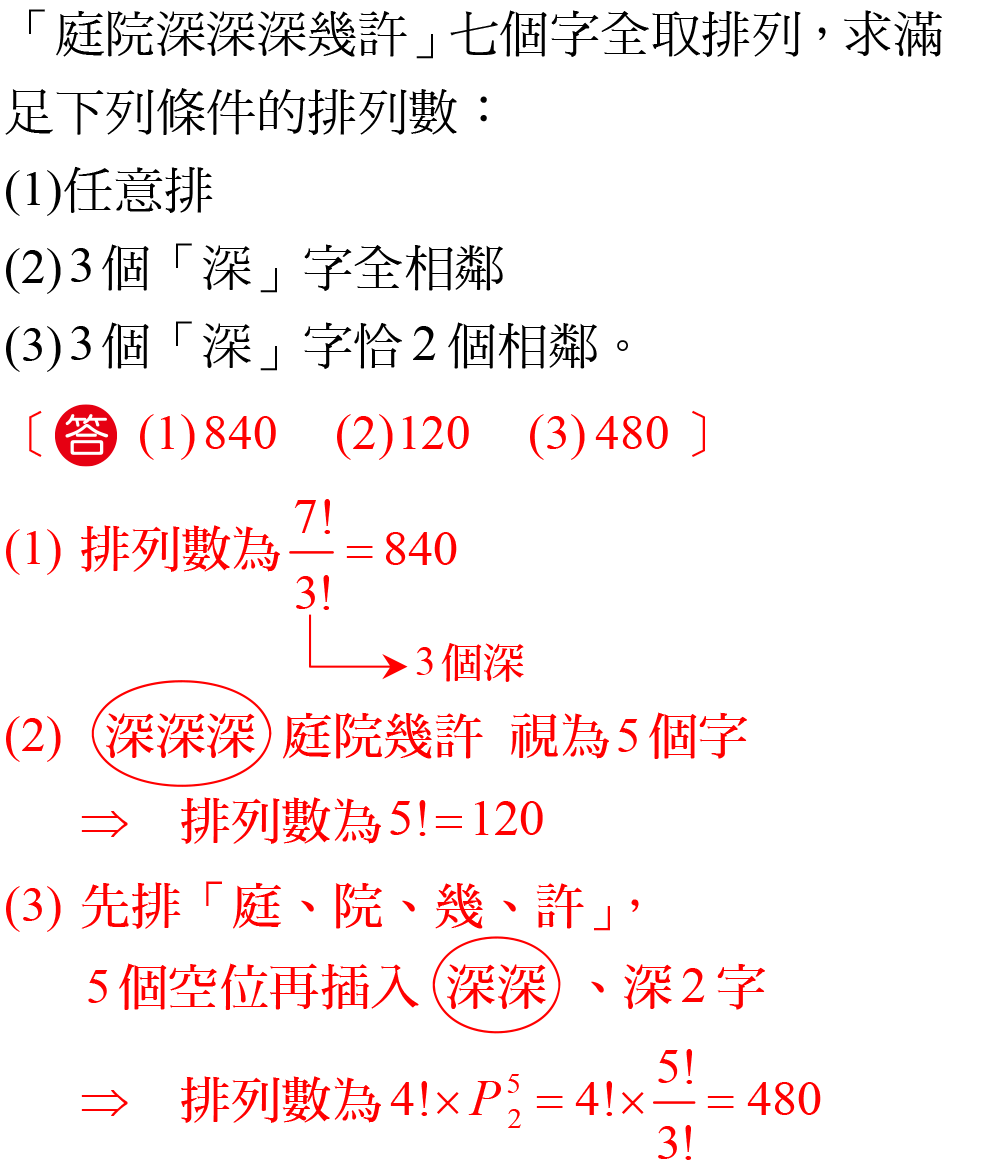 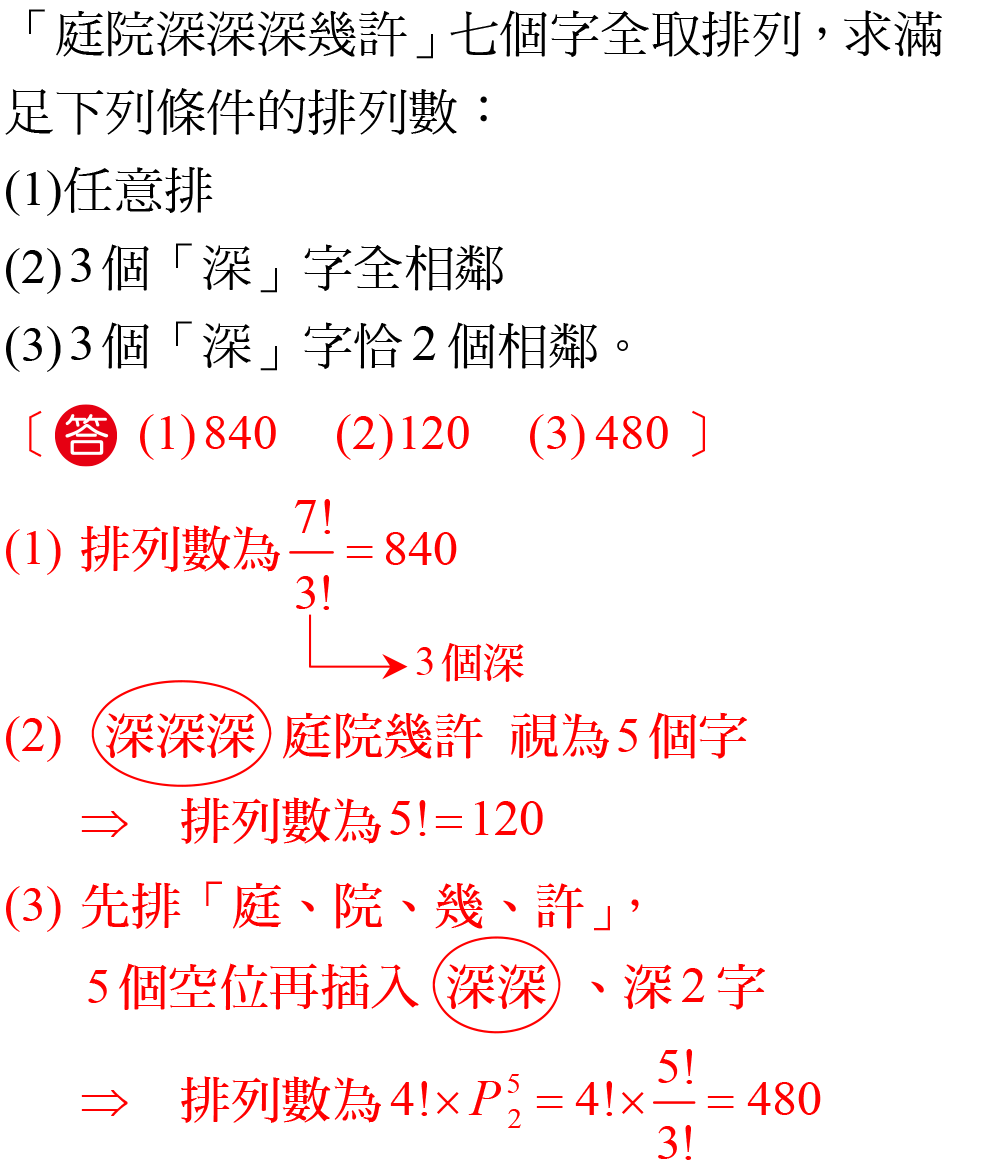 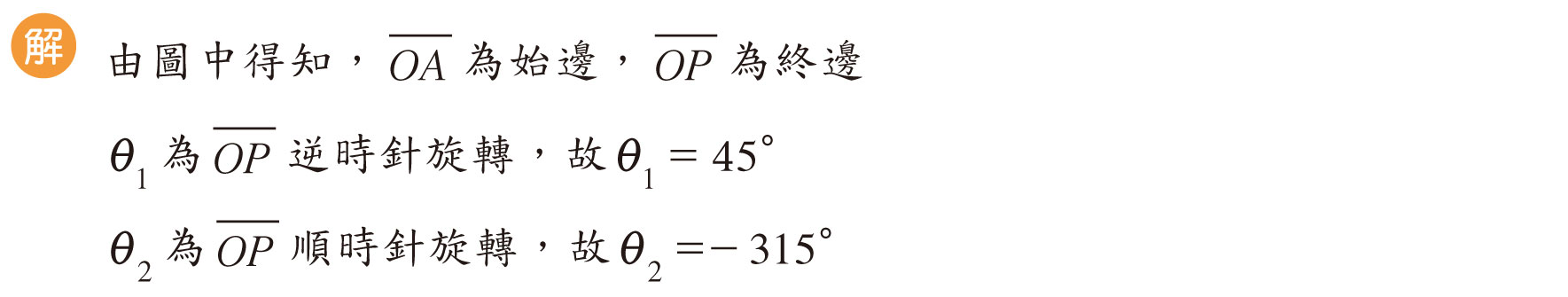 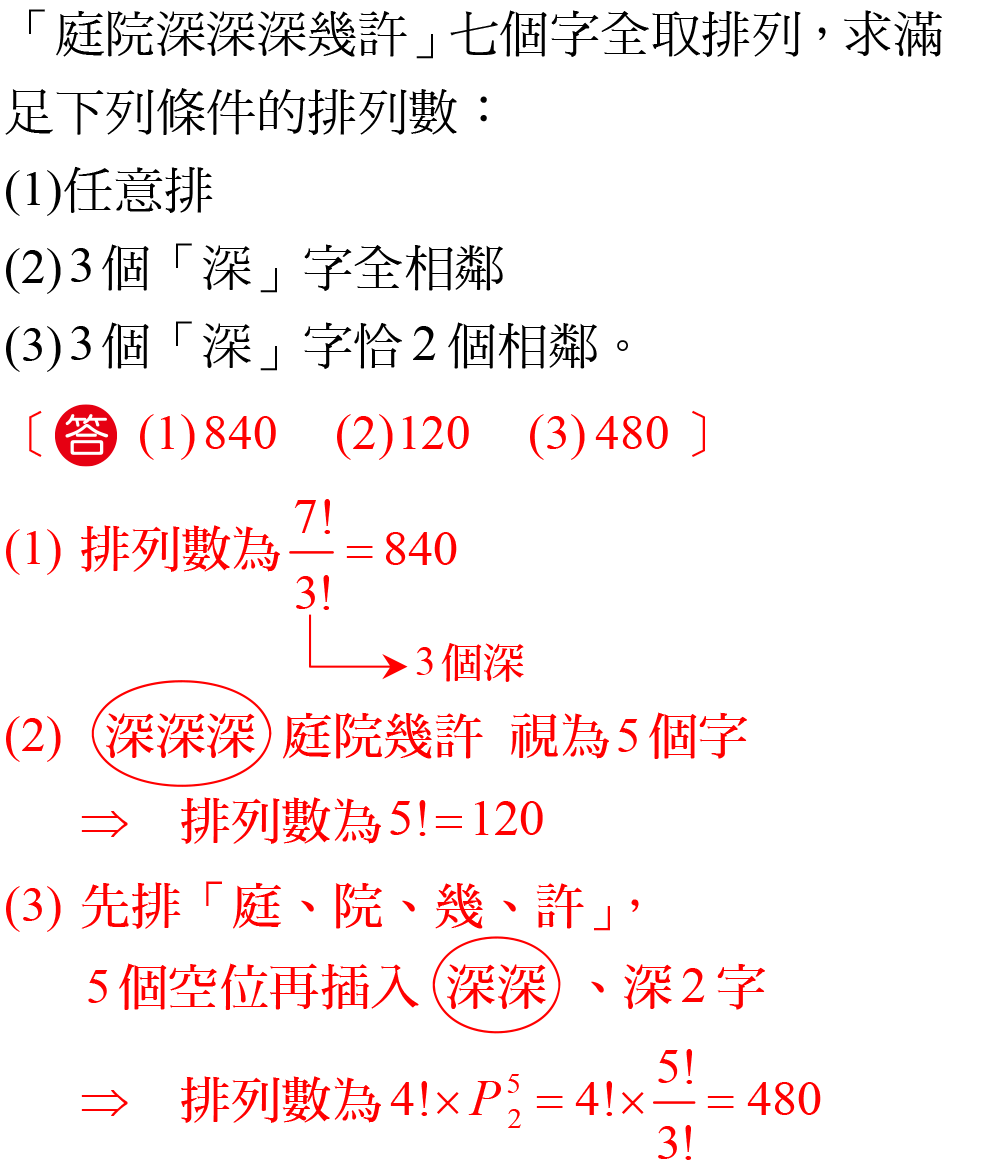 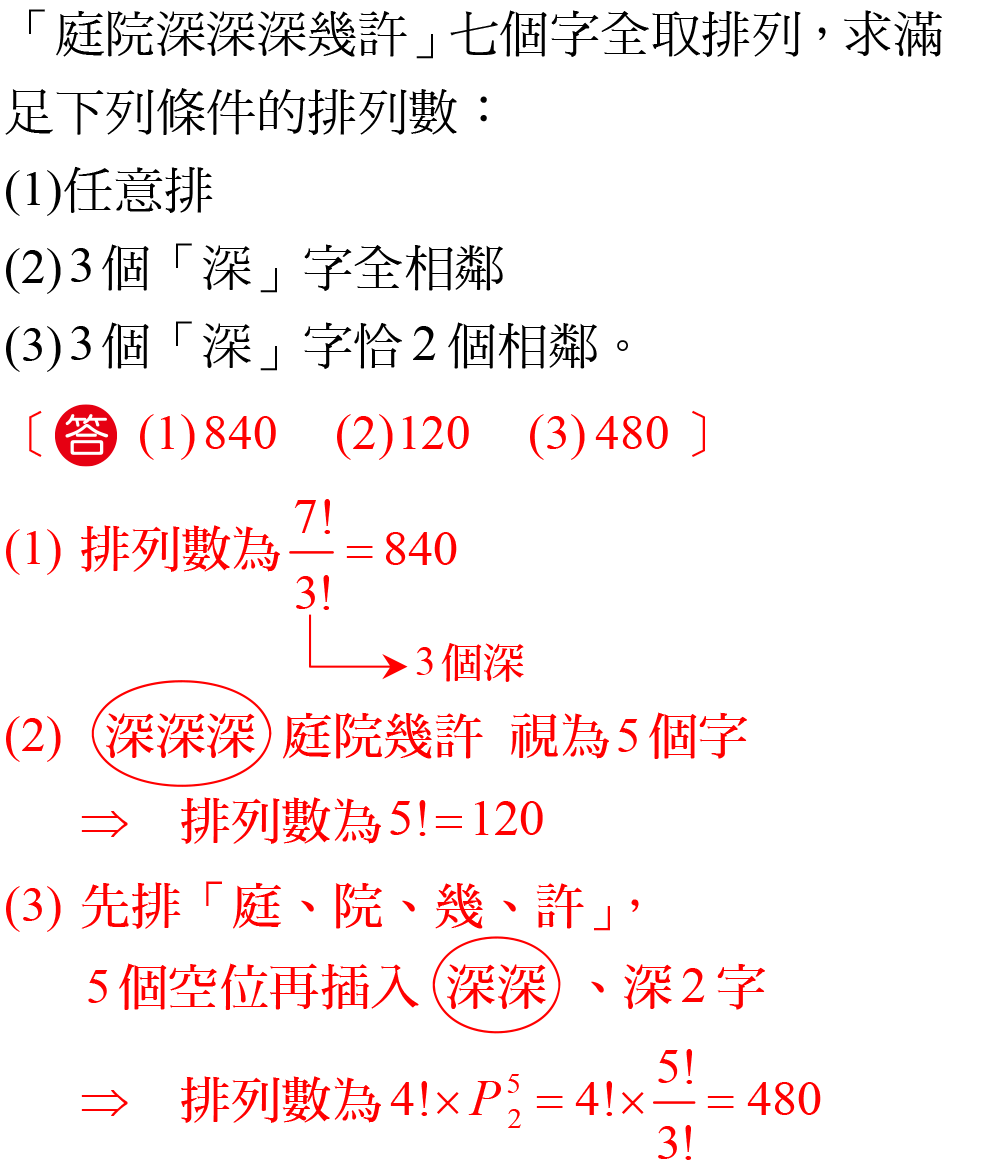 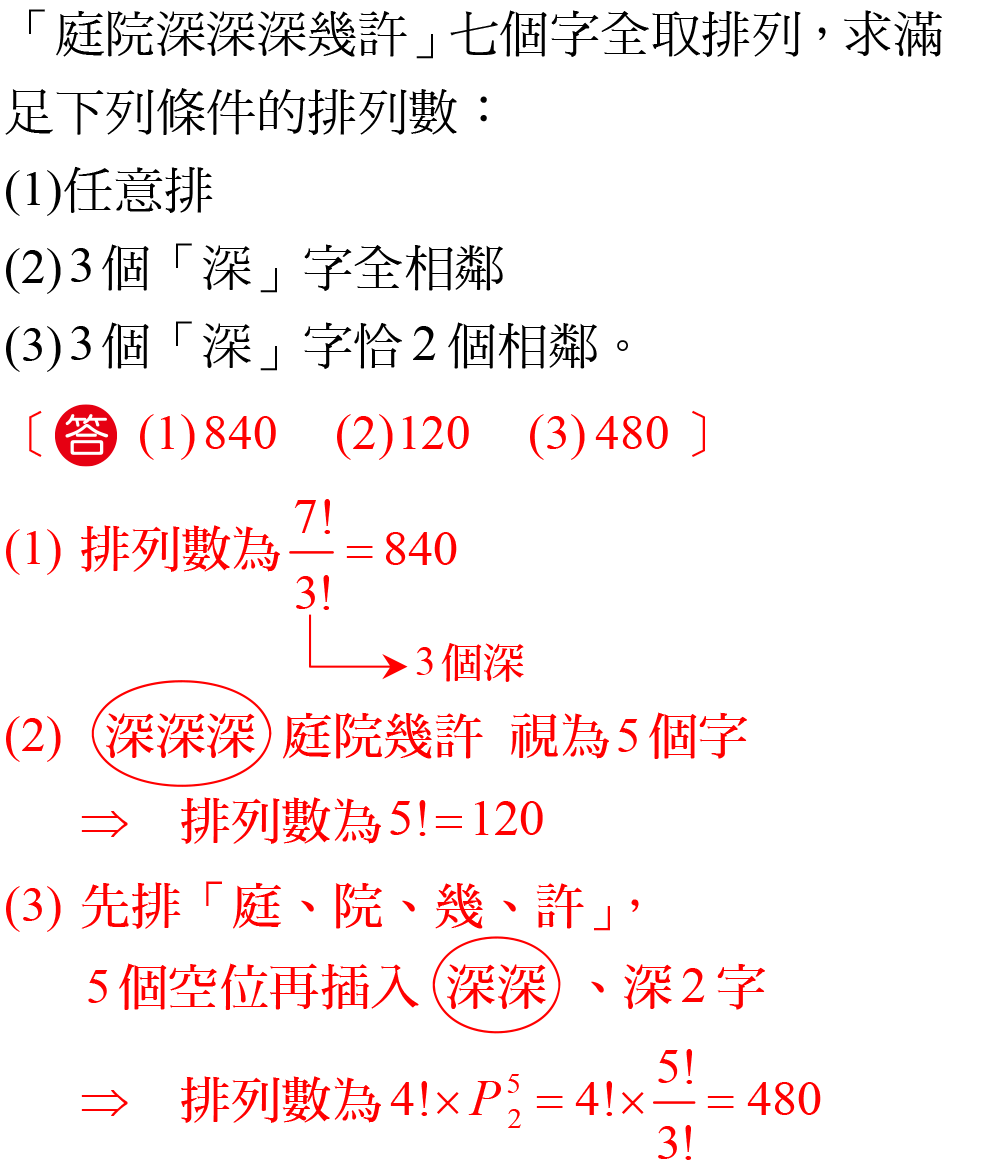 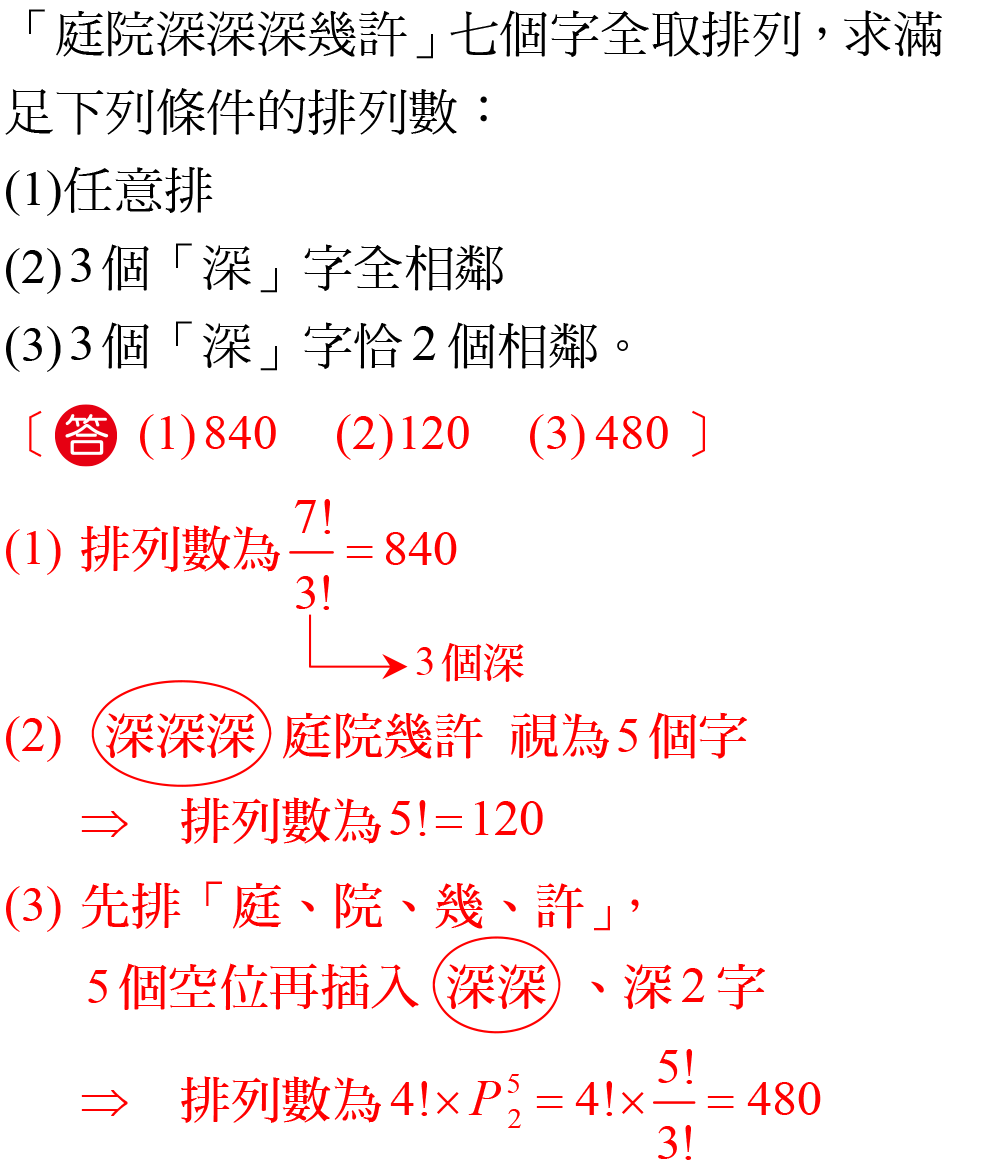 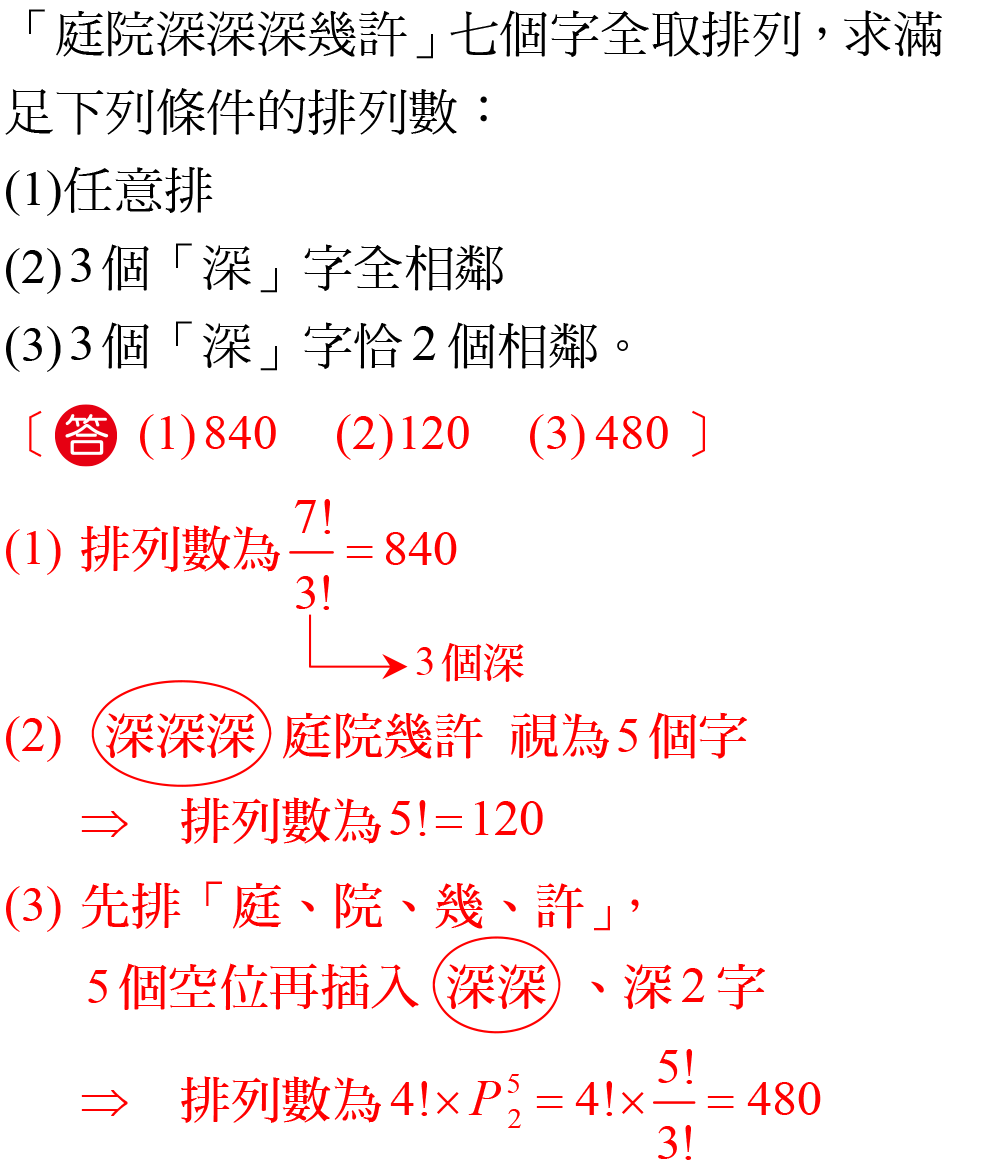 含有相同字的排列
16
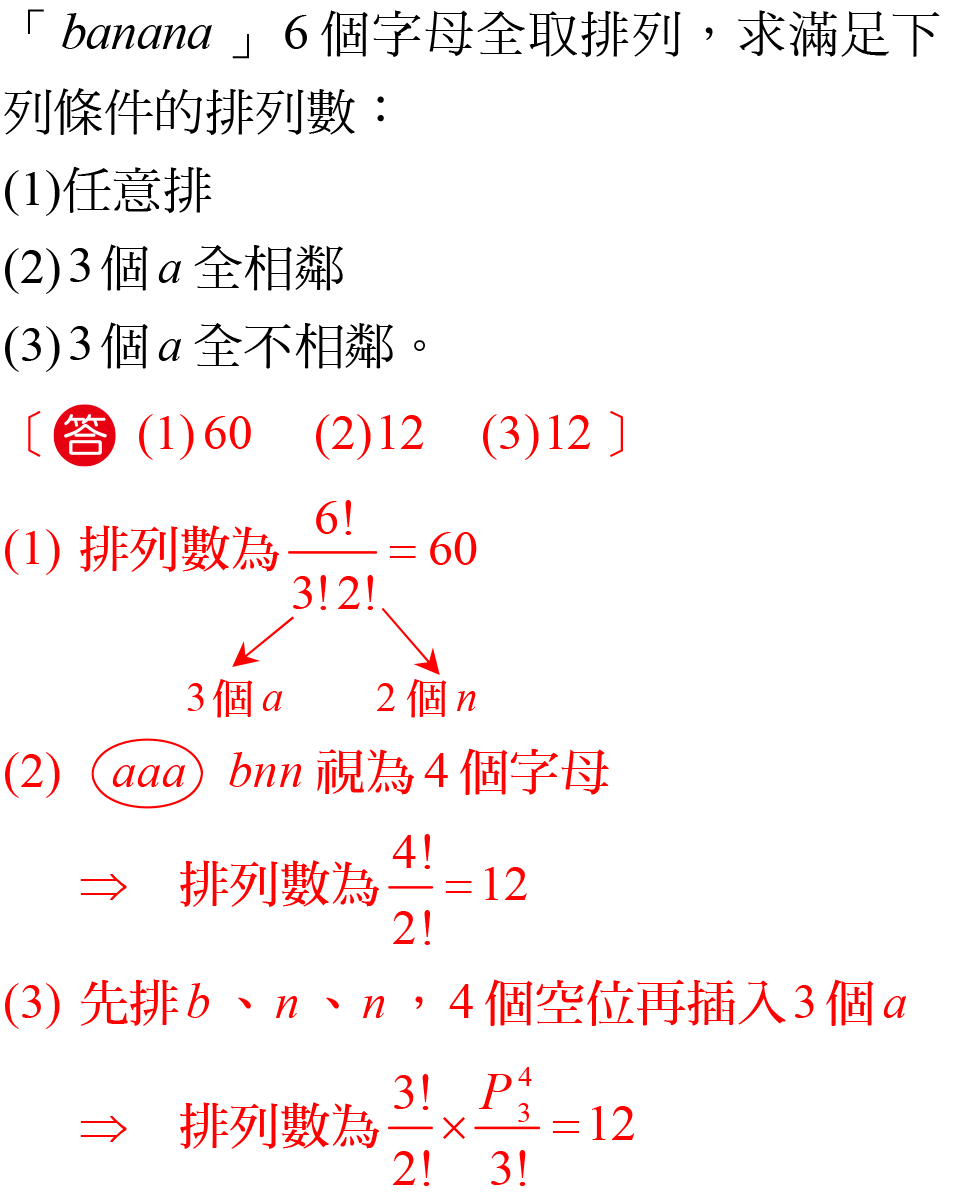 含有相同字的排列
16
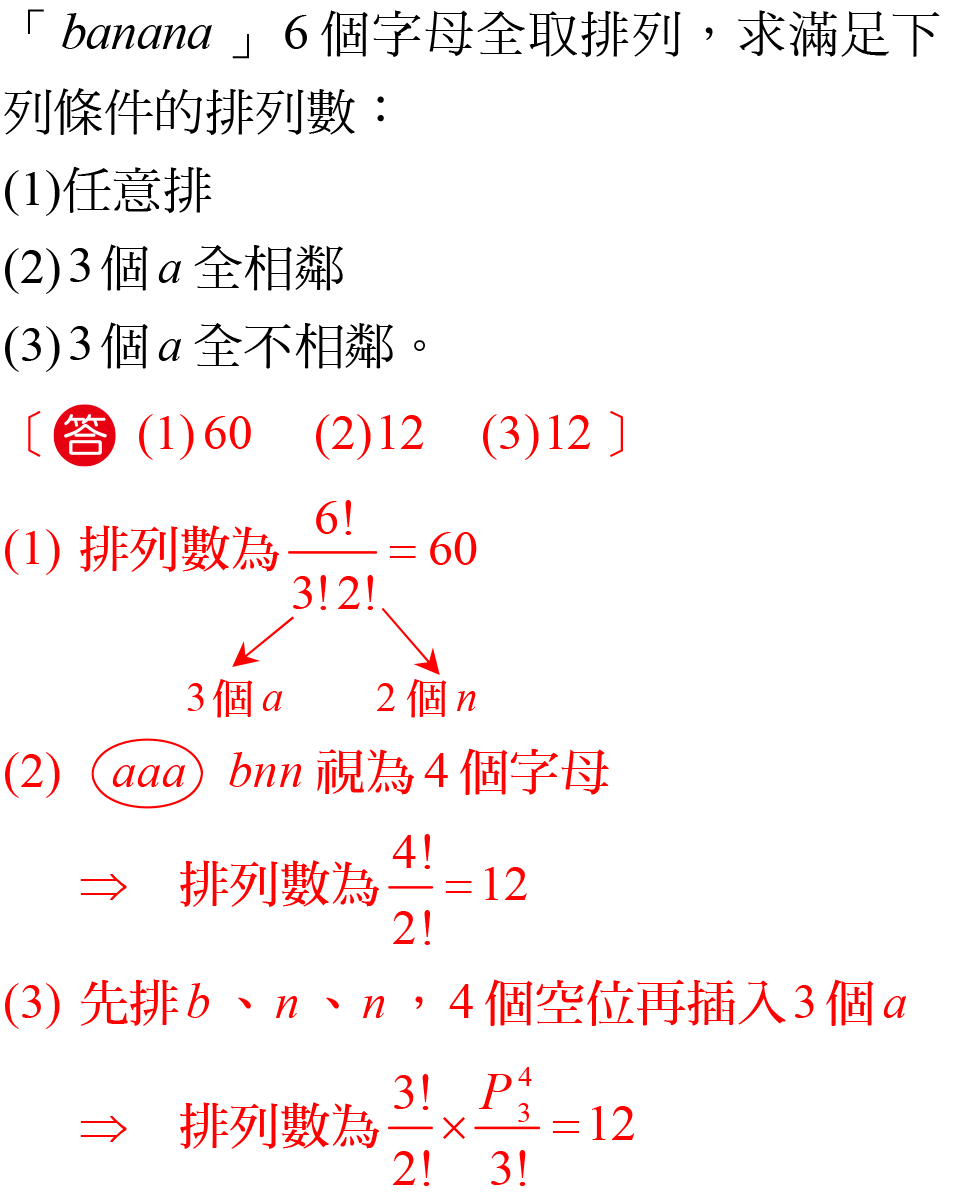 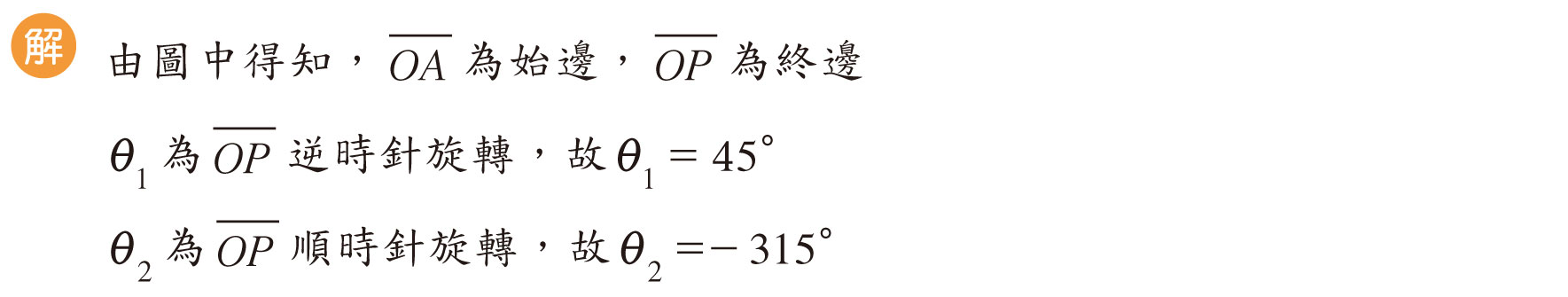 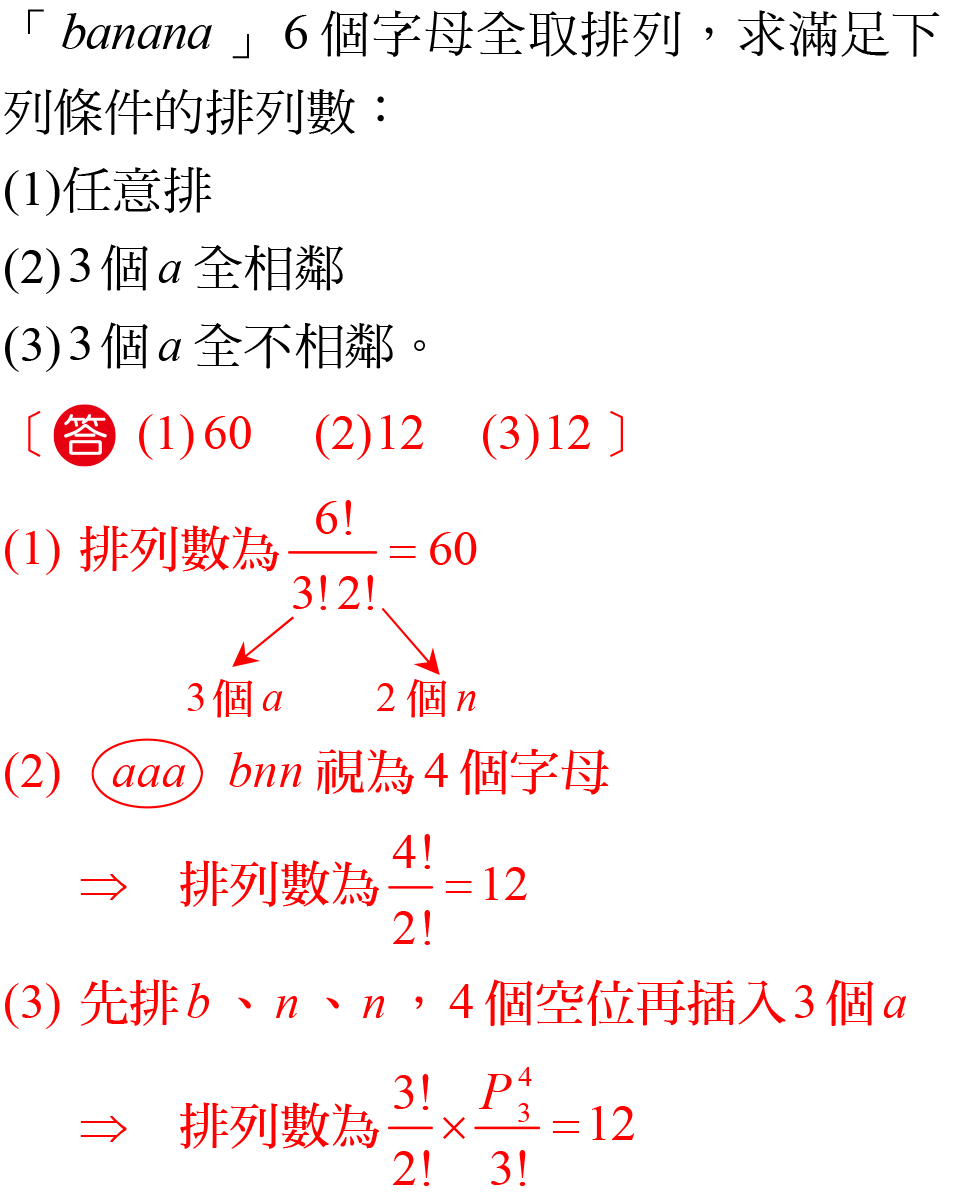 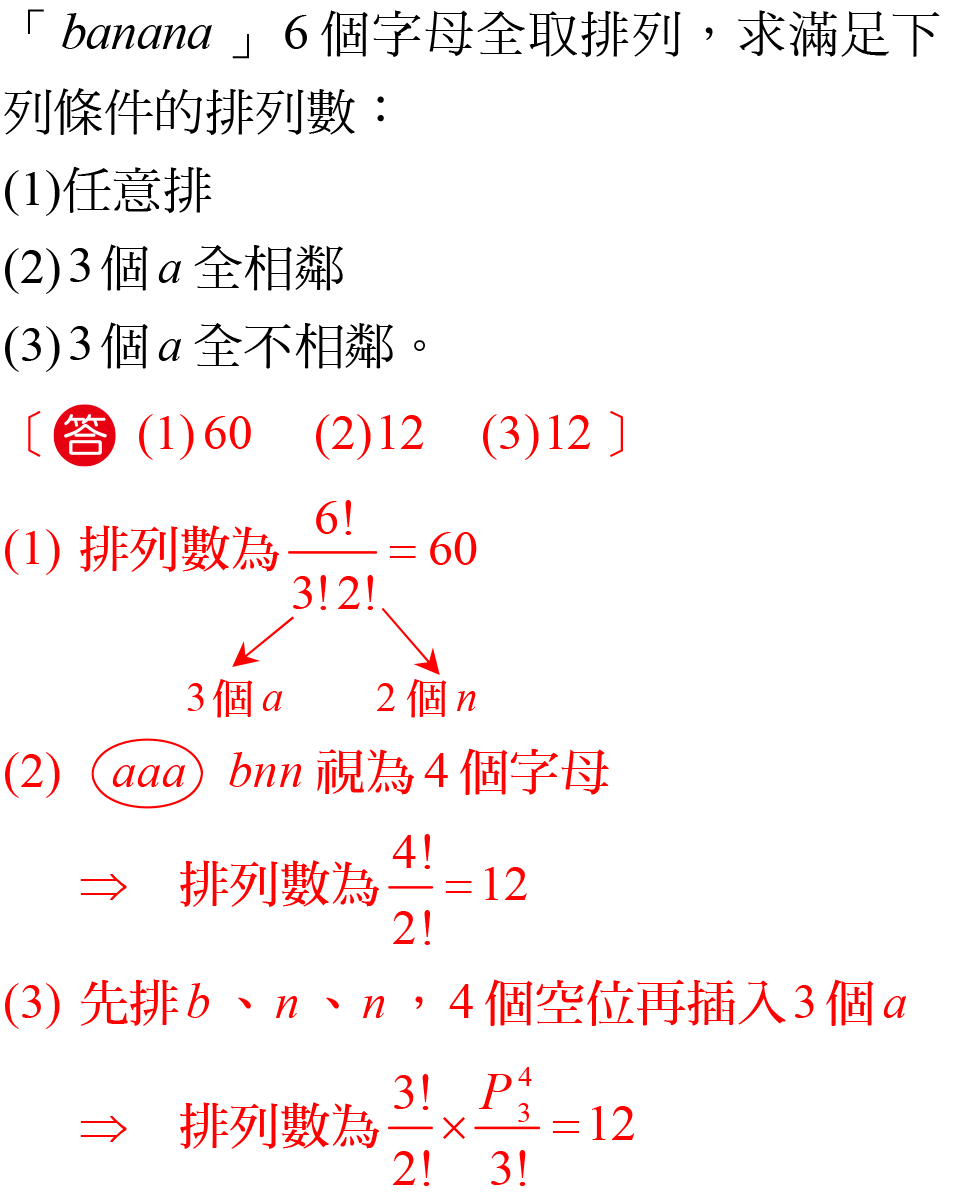 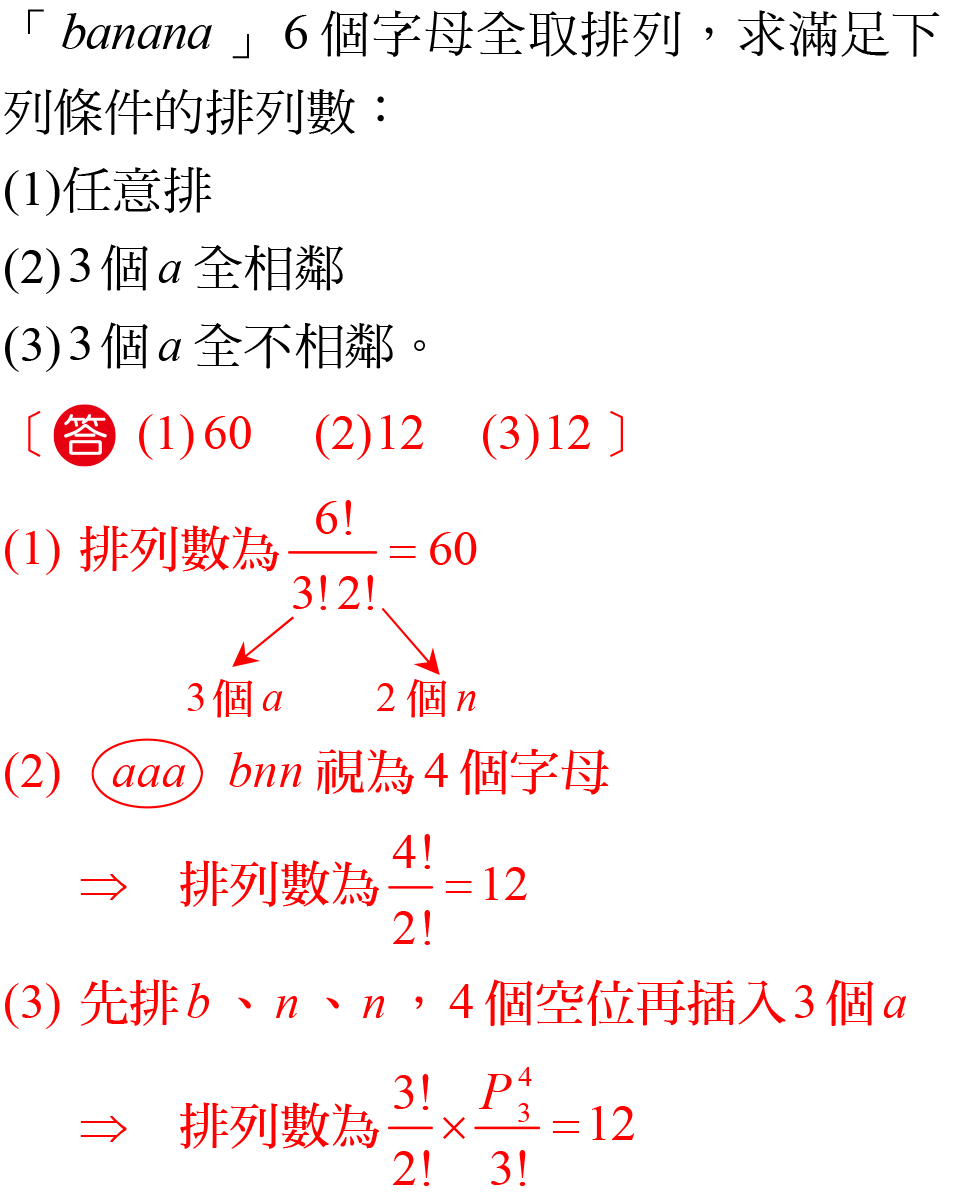 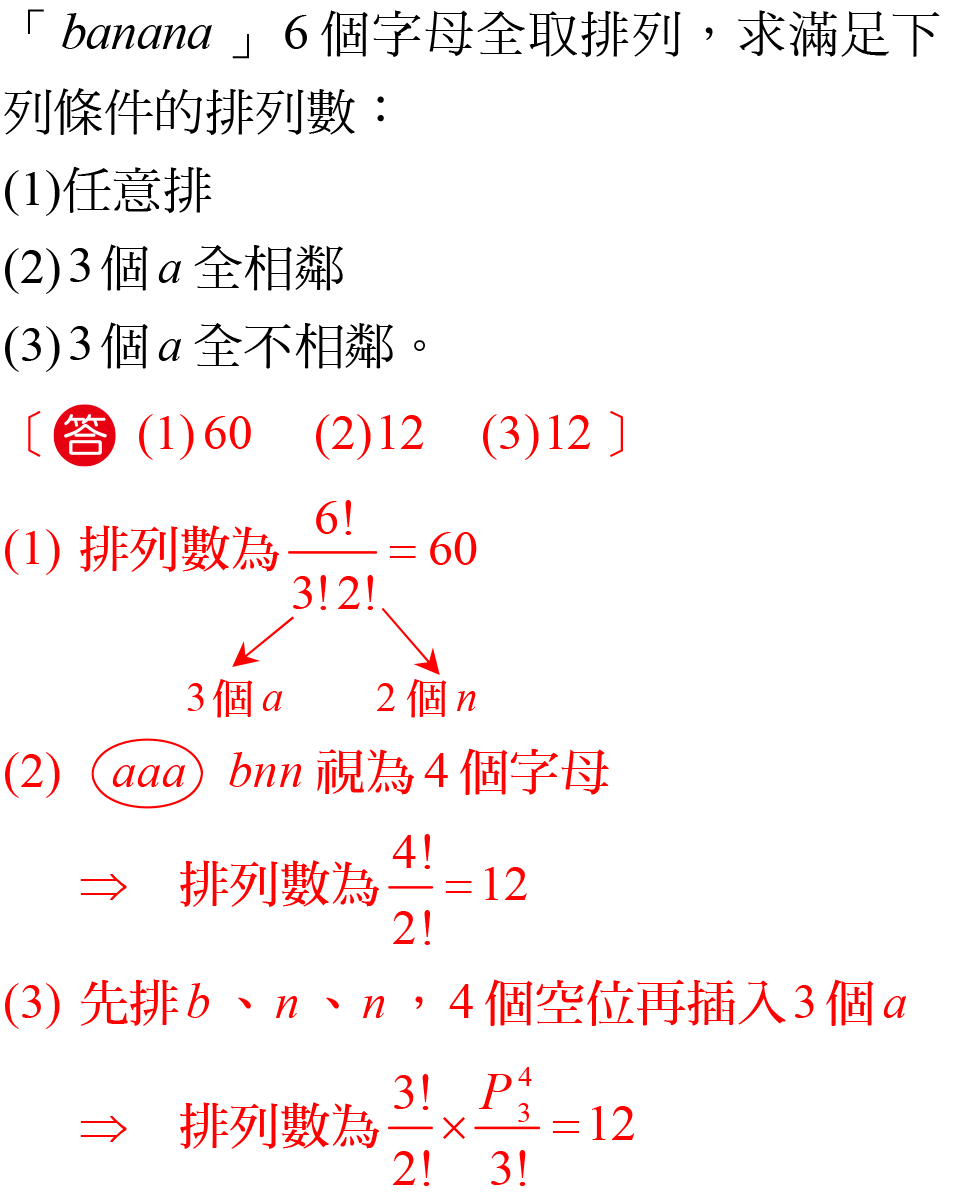 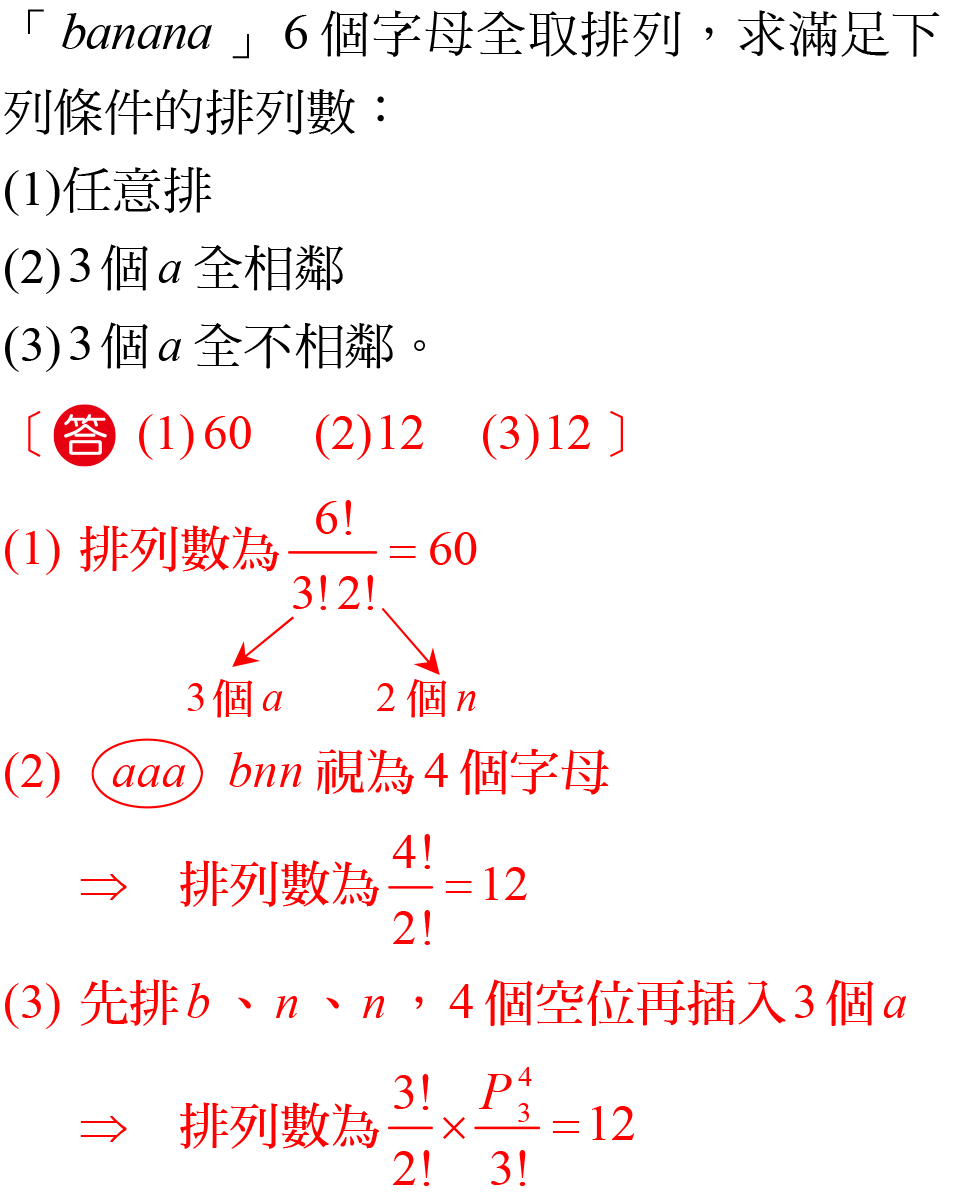 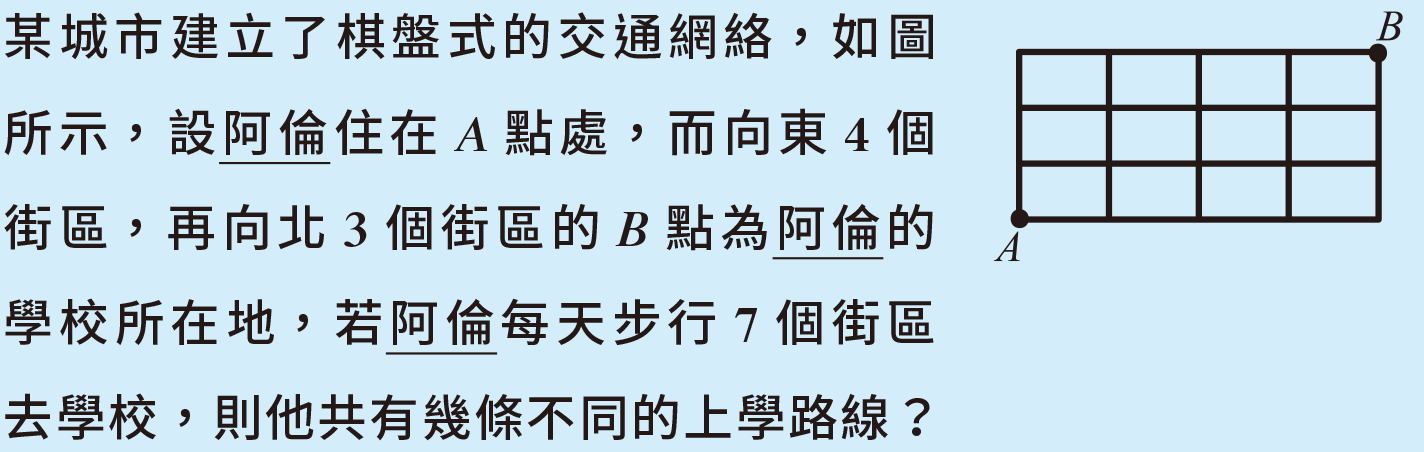 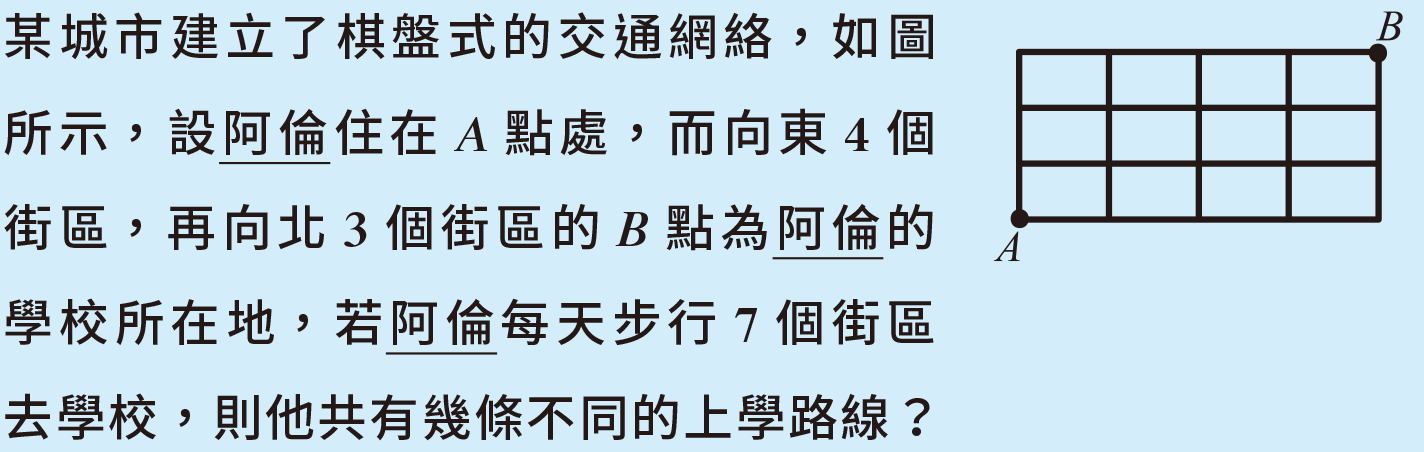 15
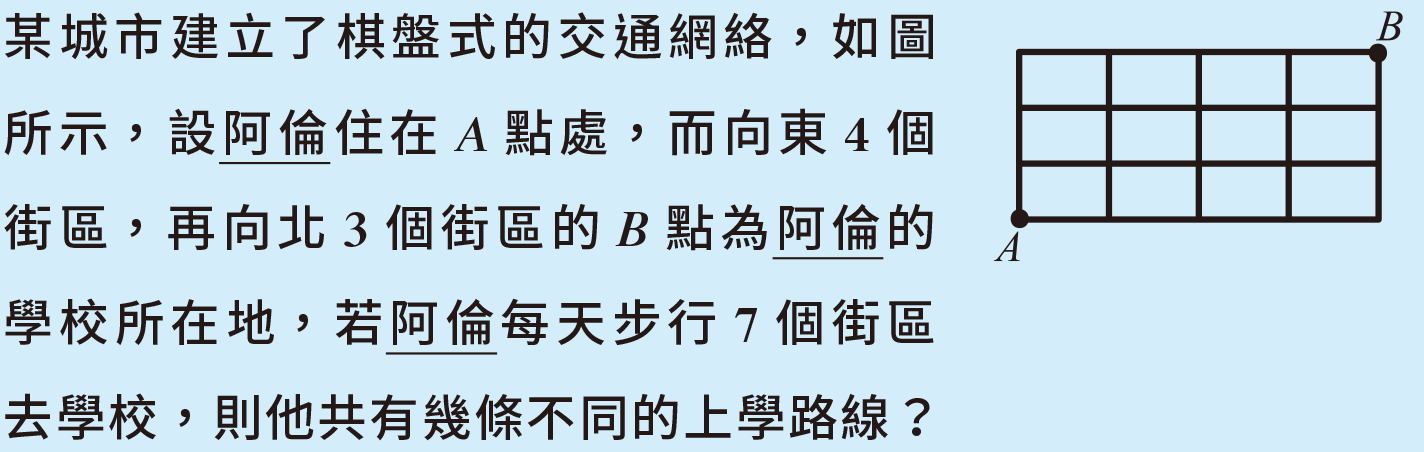 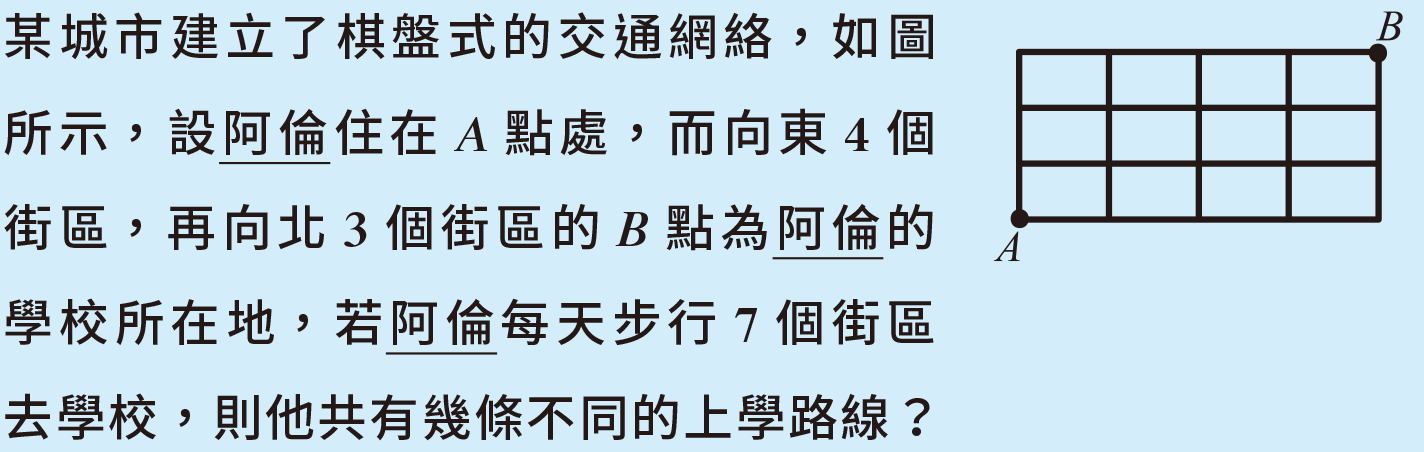 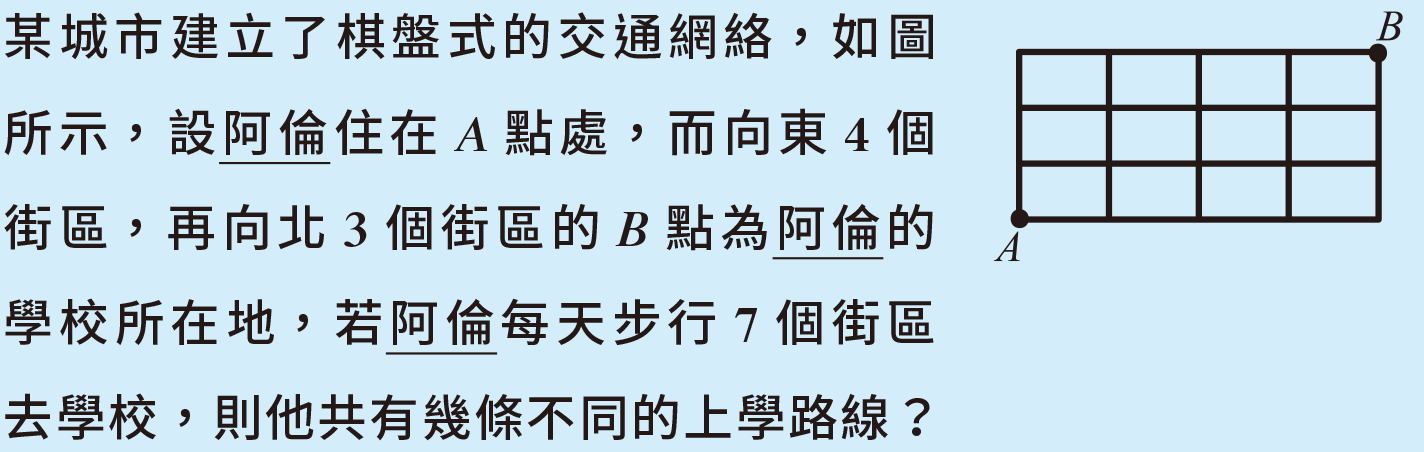 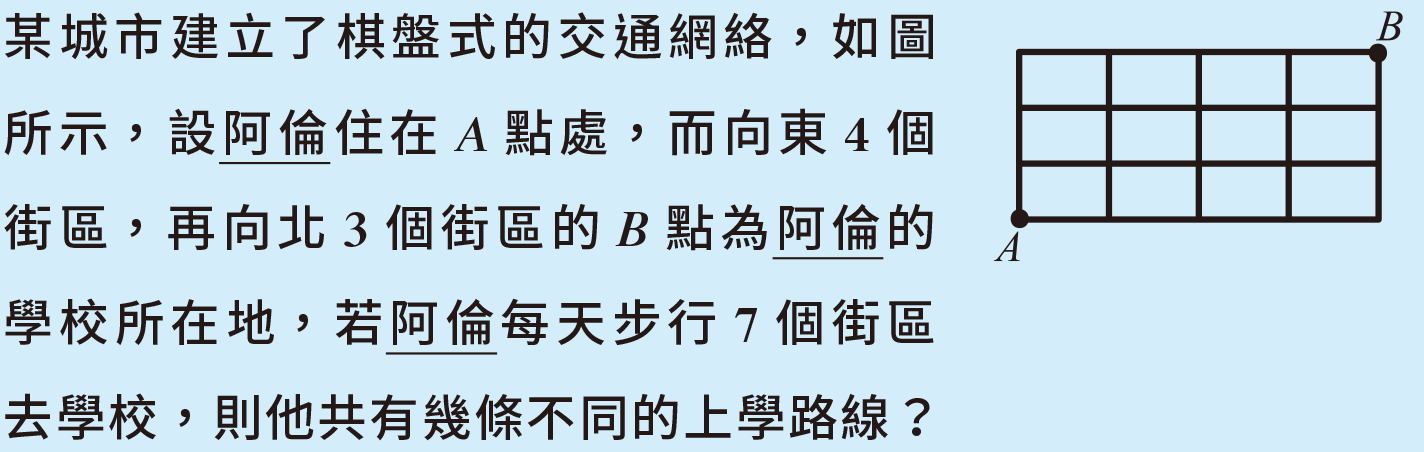 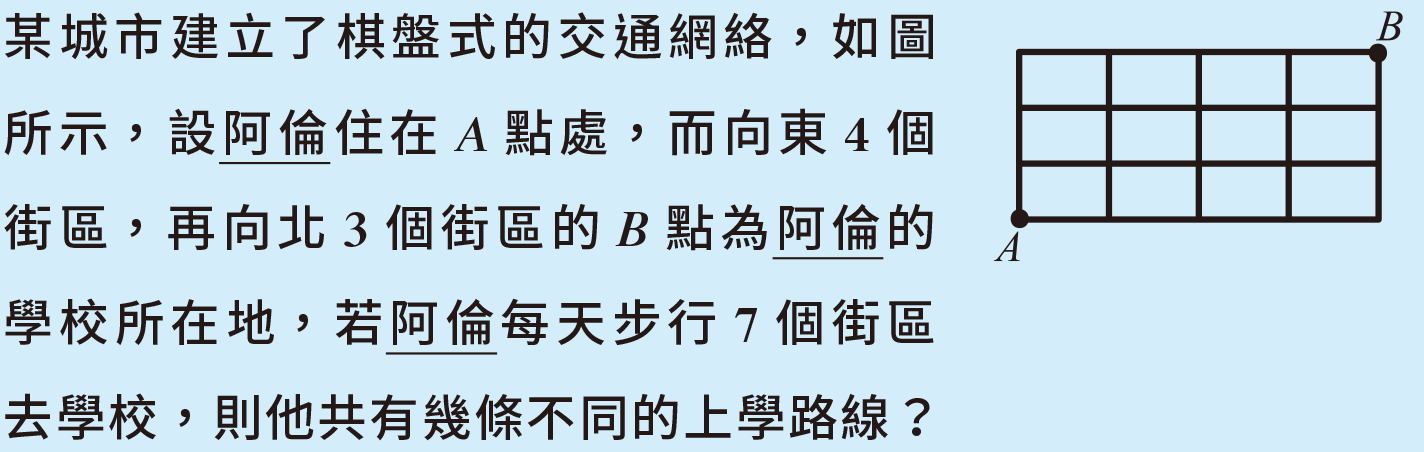 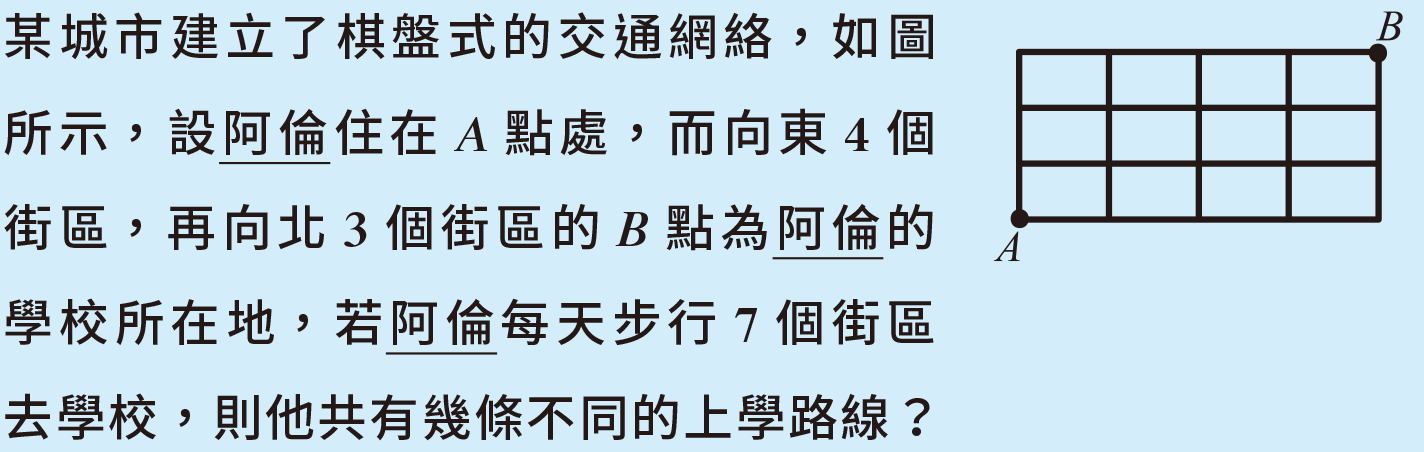 15
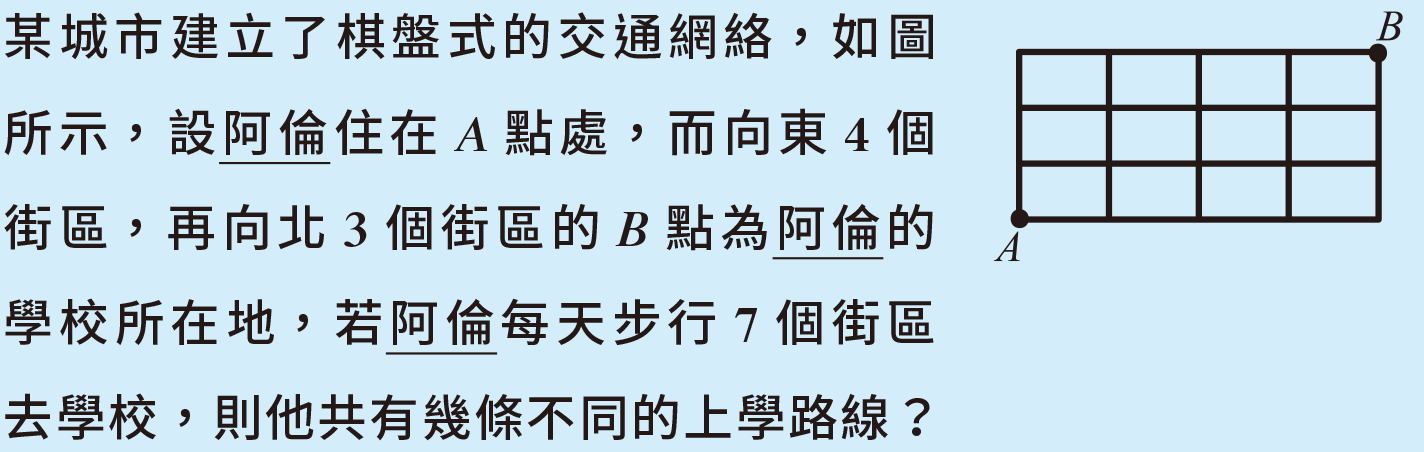 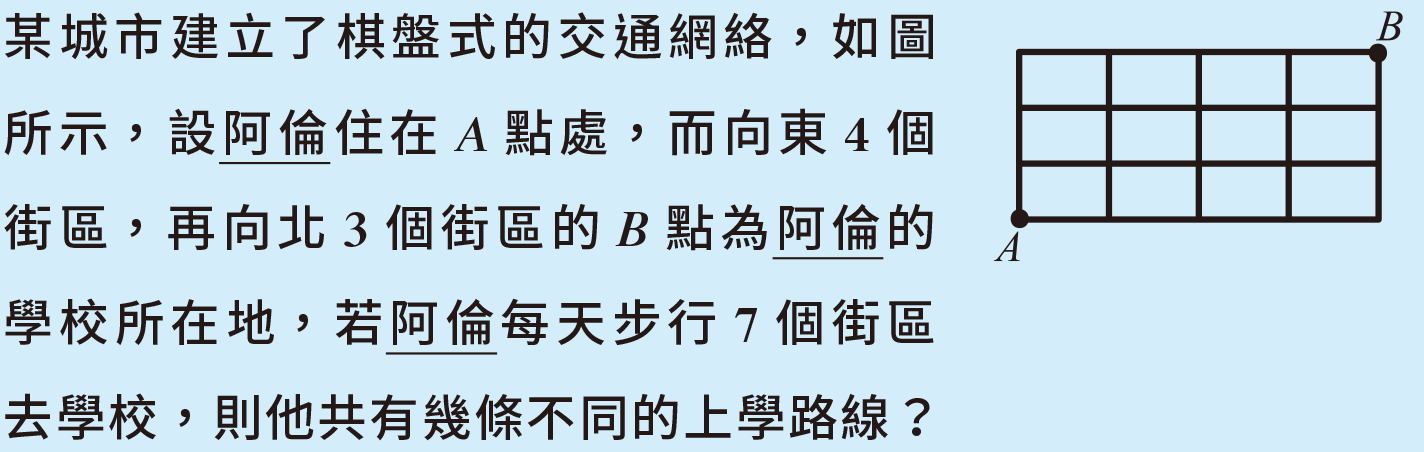 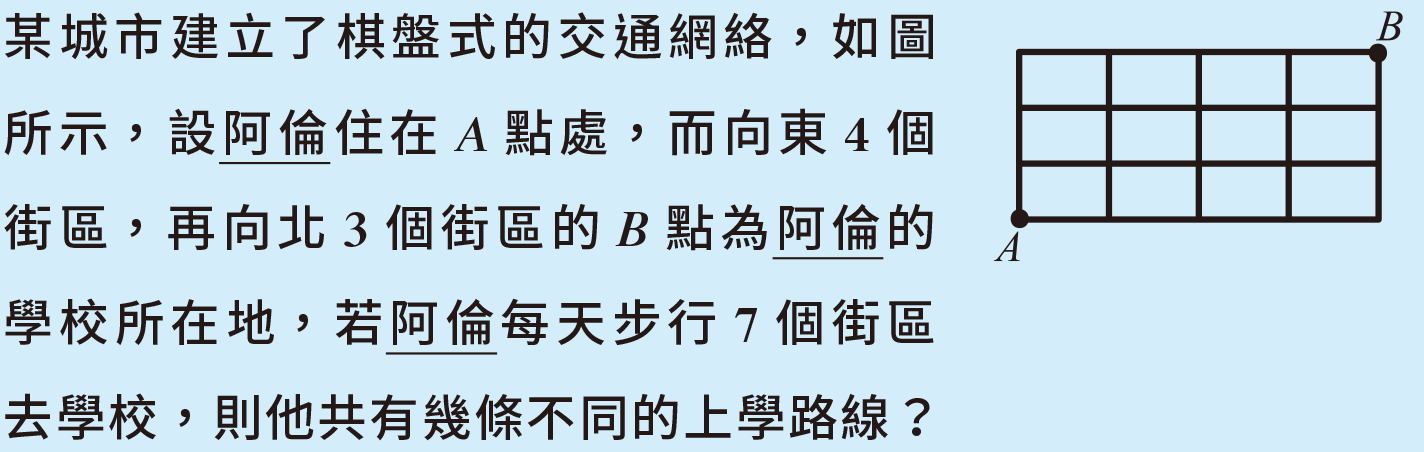 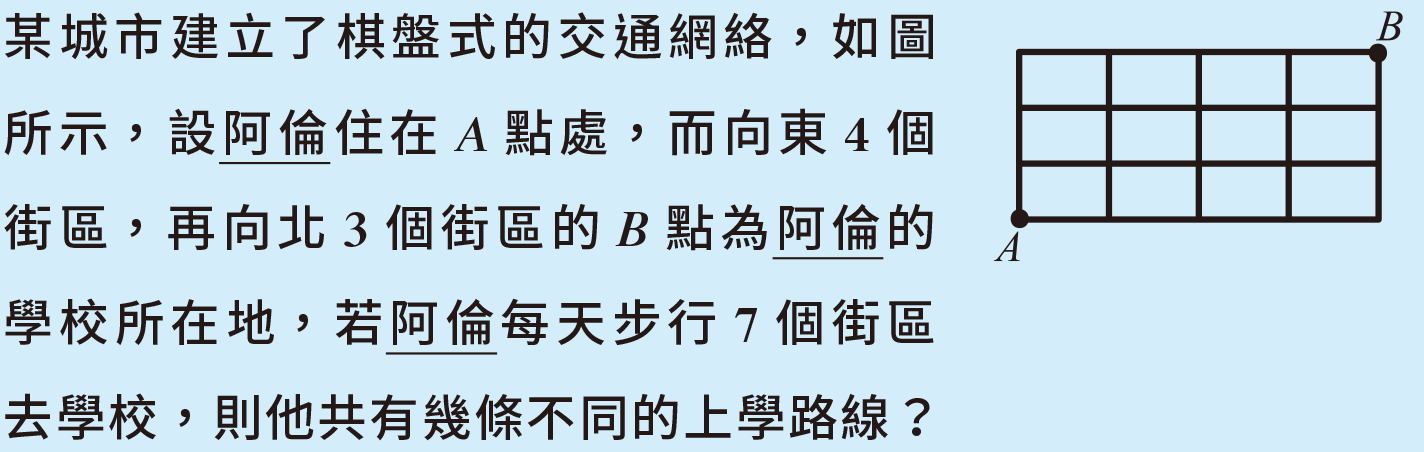 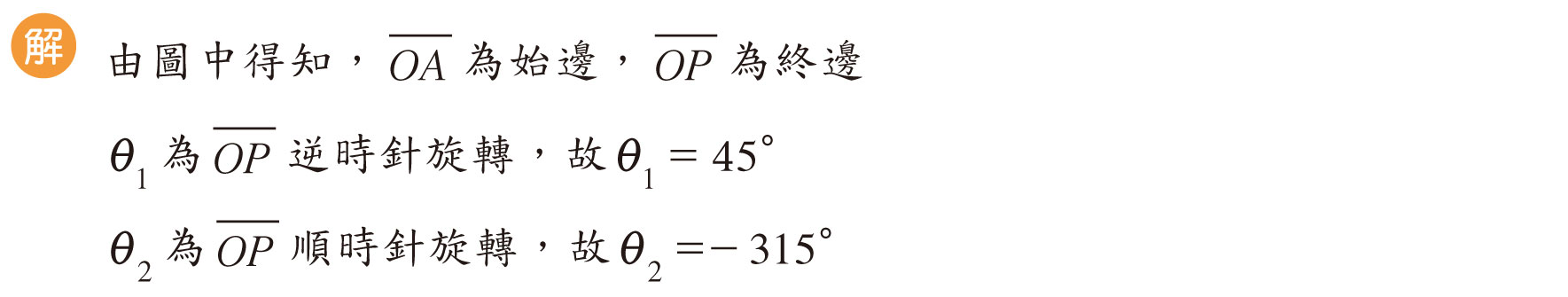 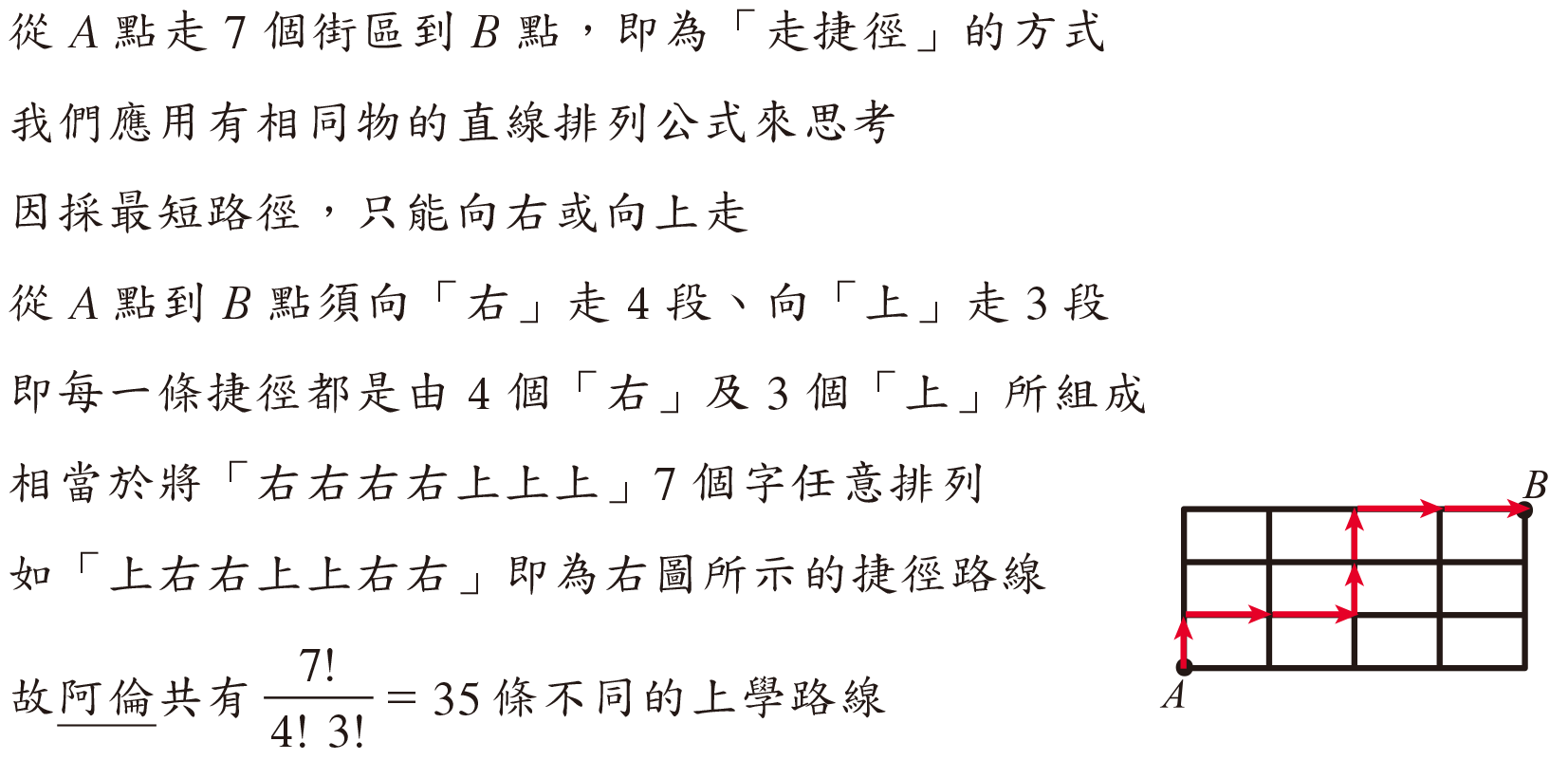 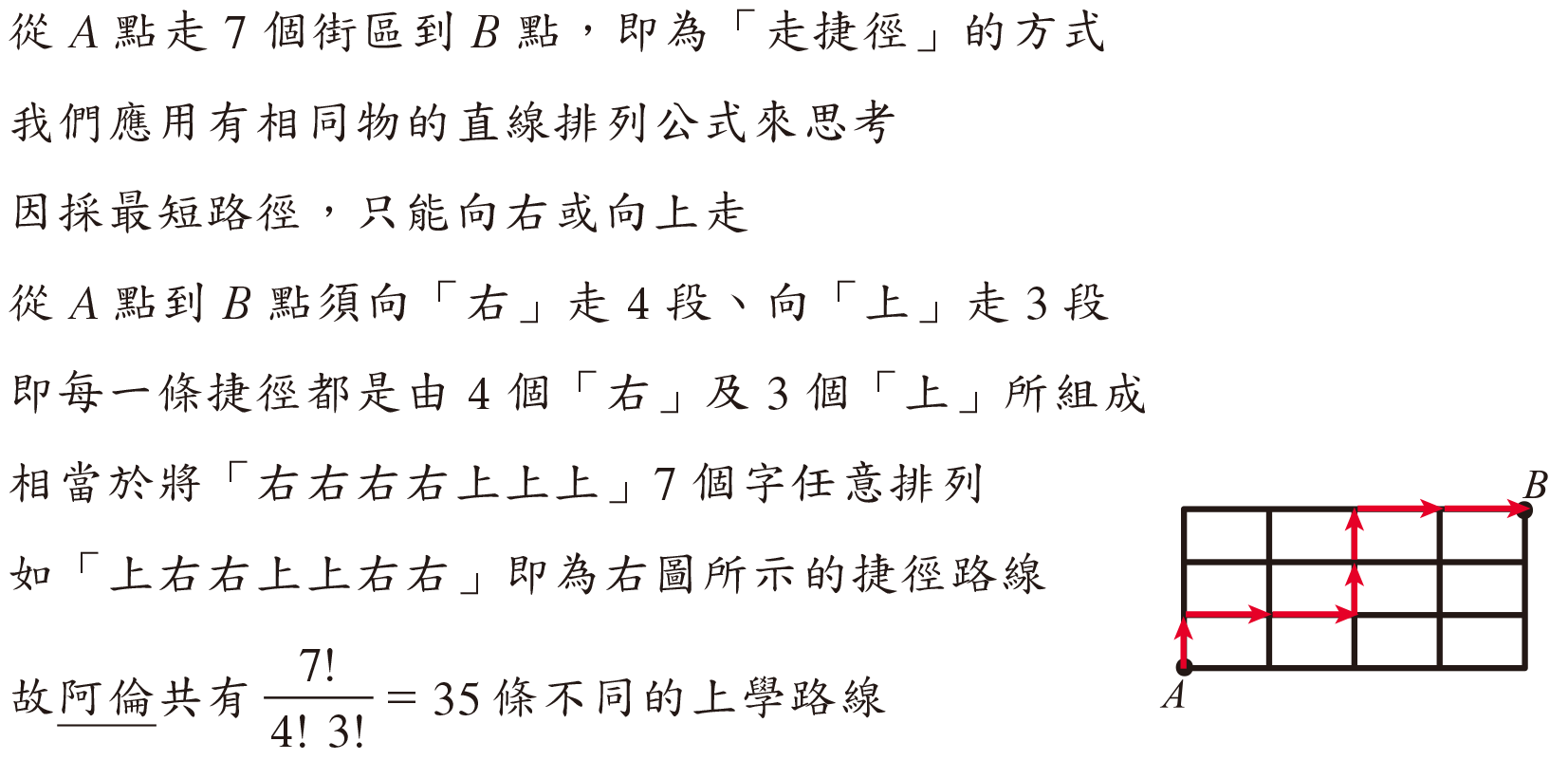 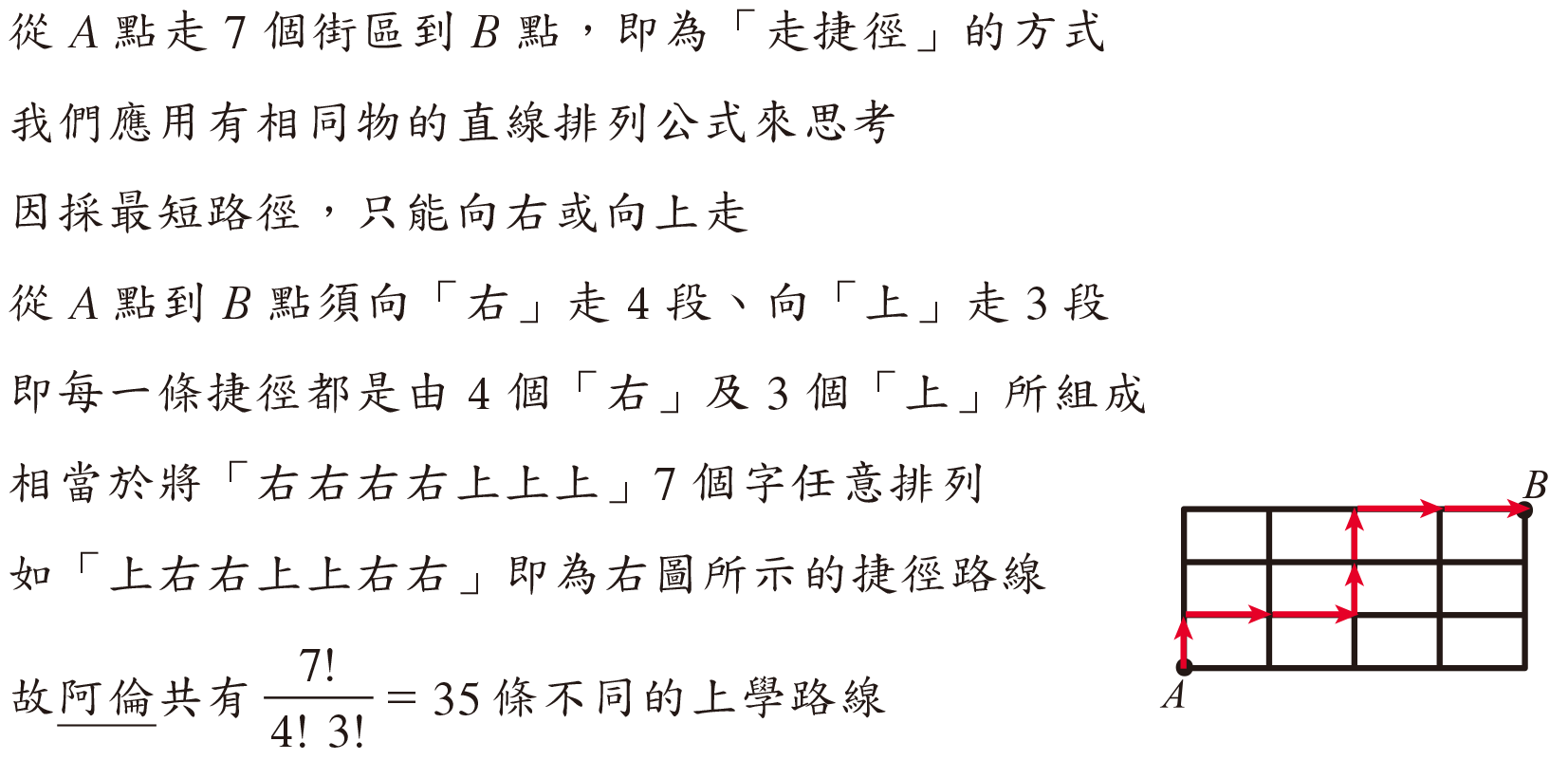 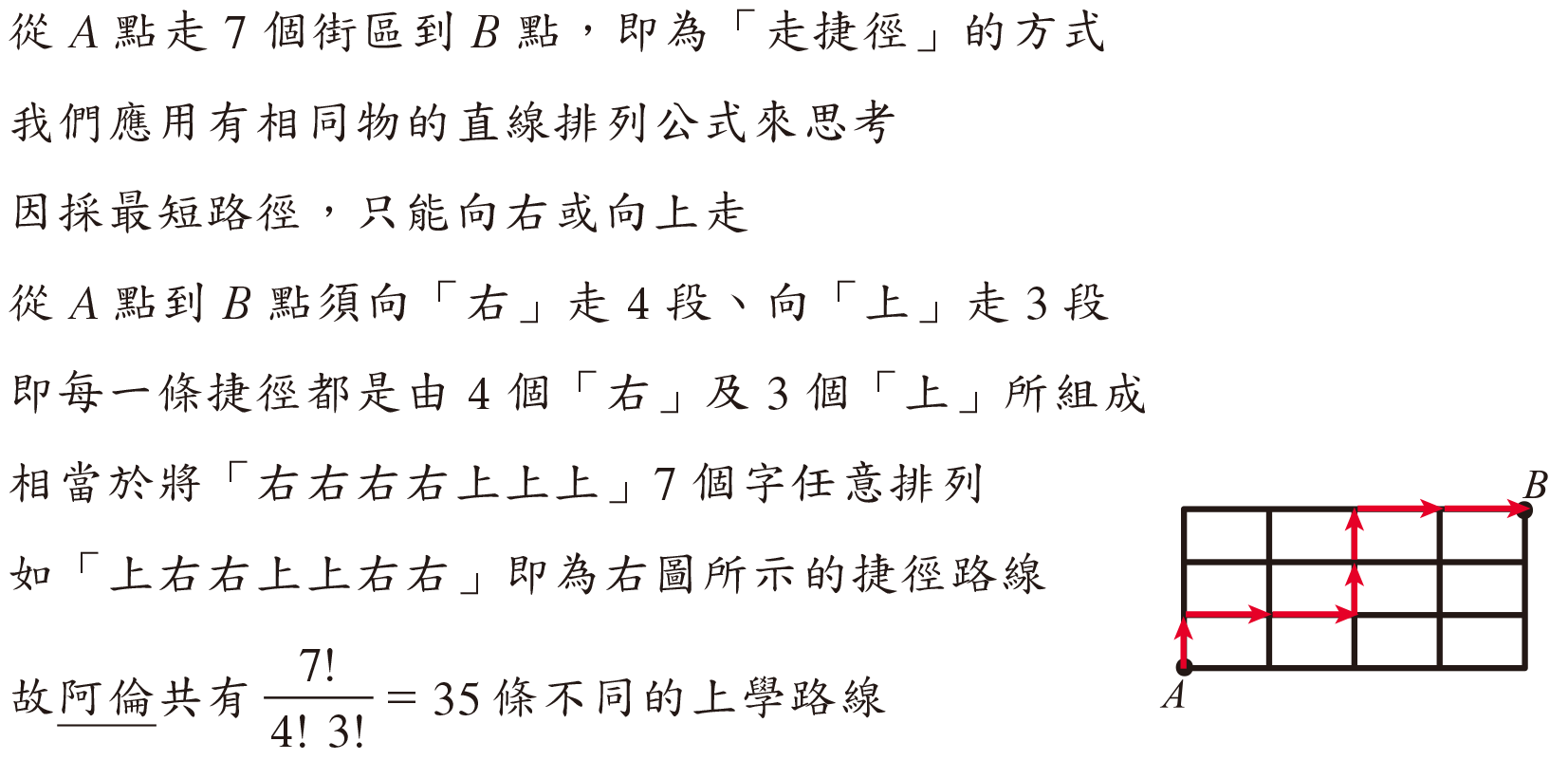 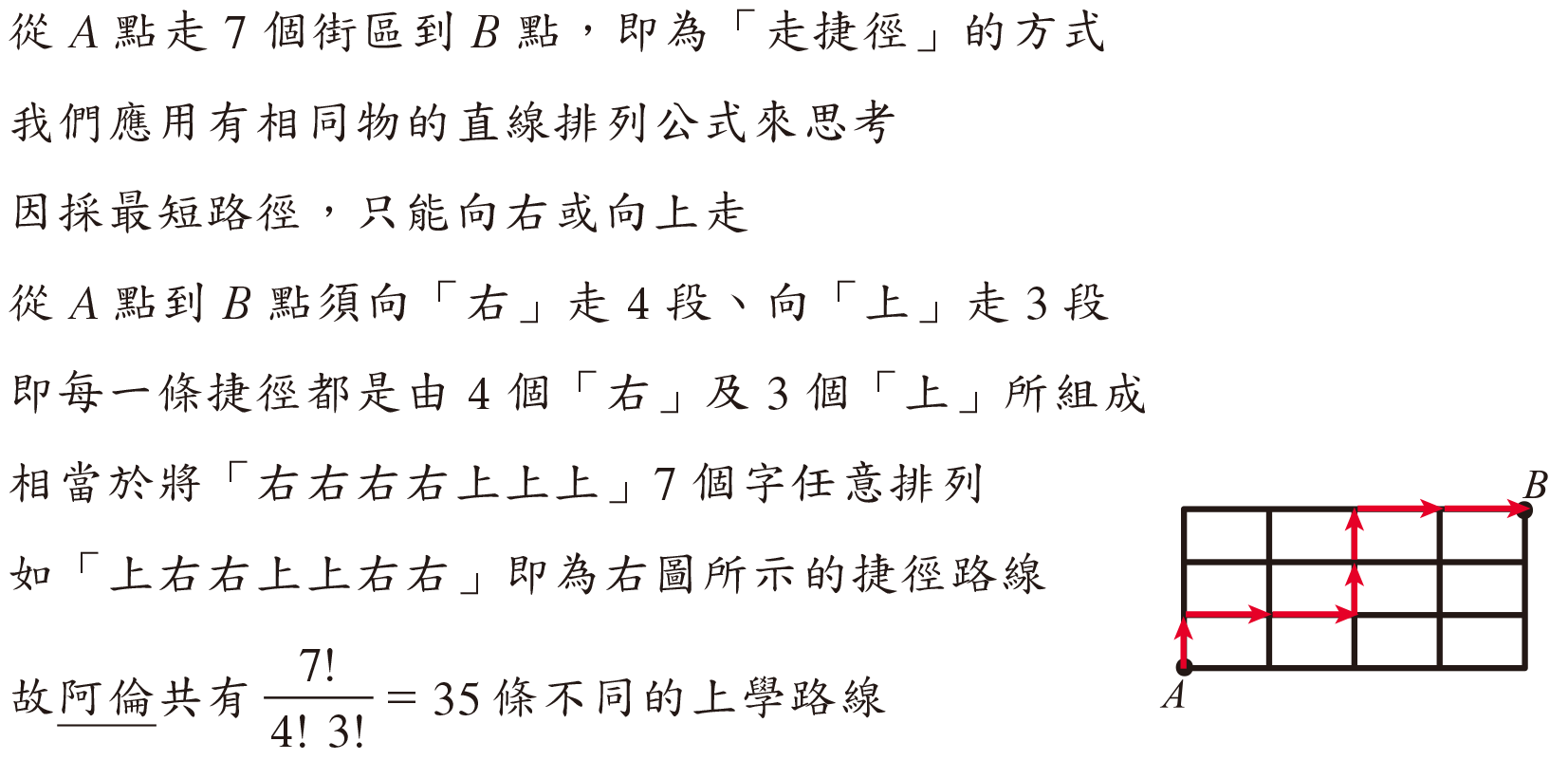 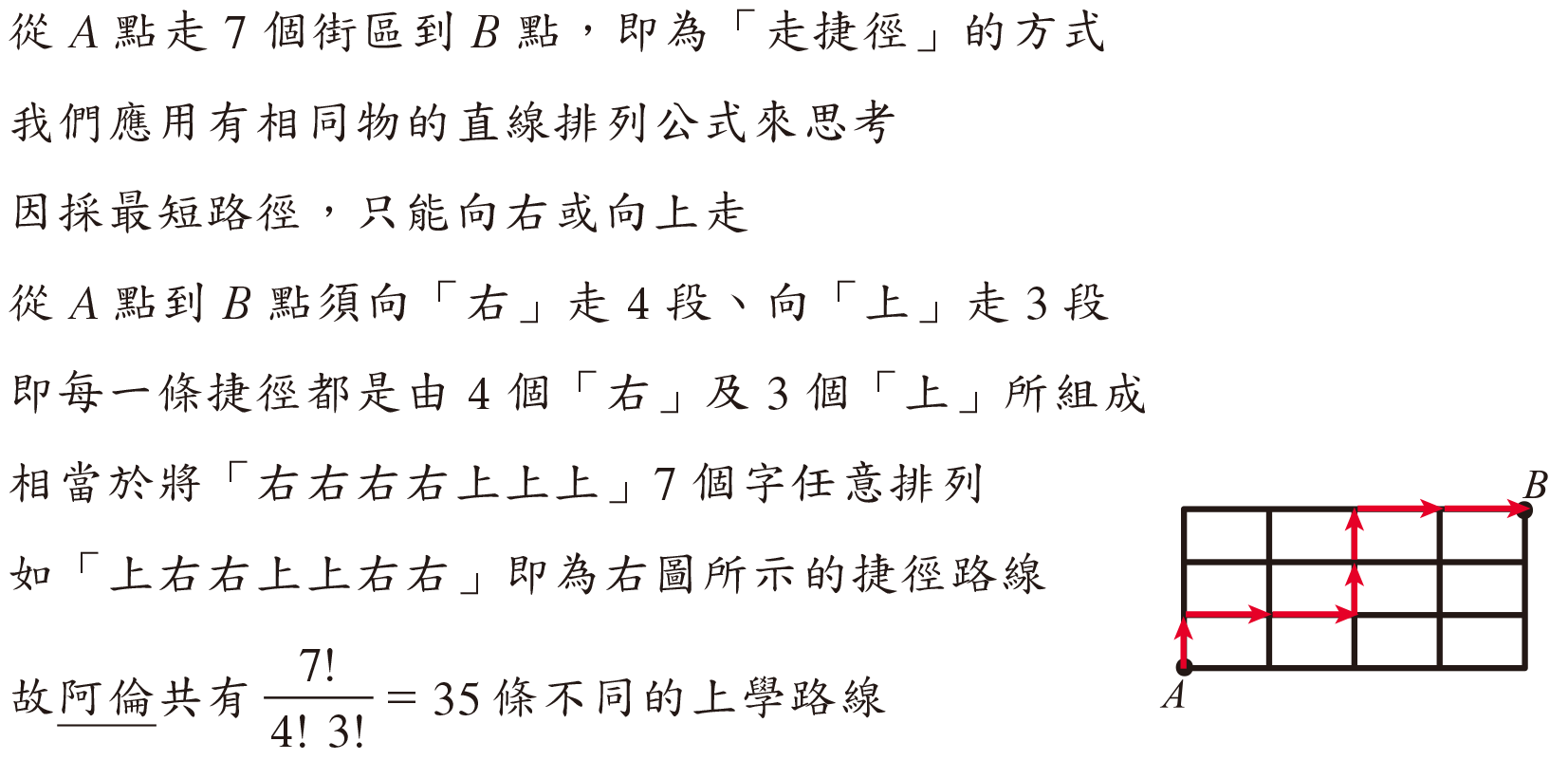 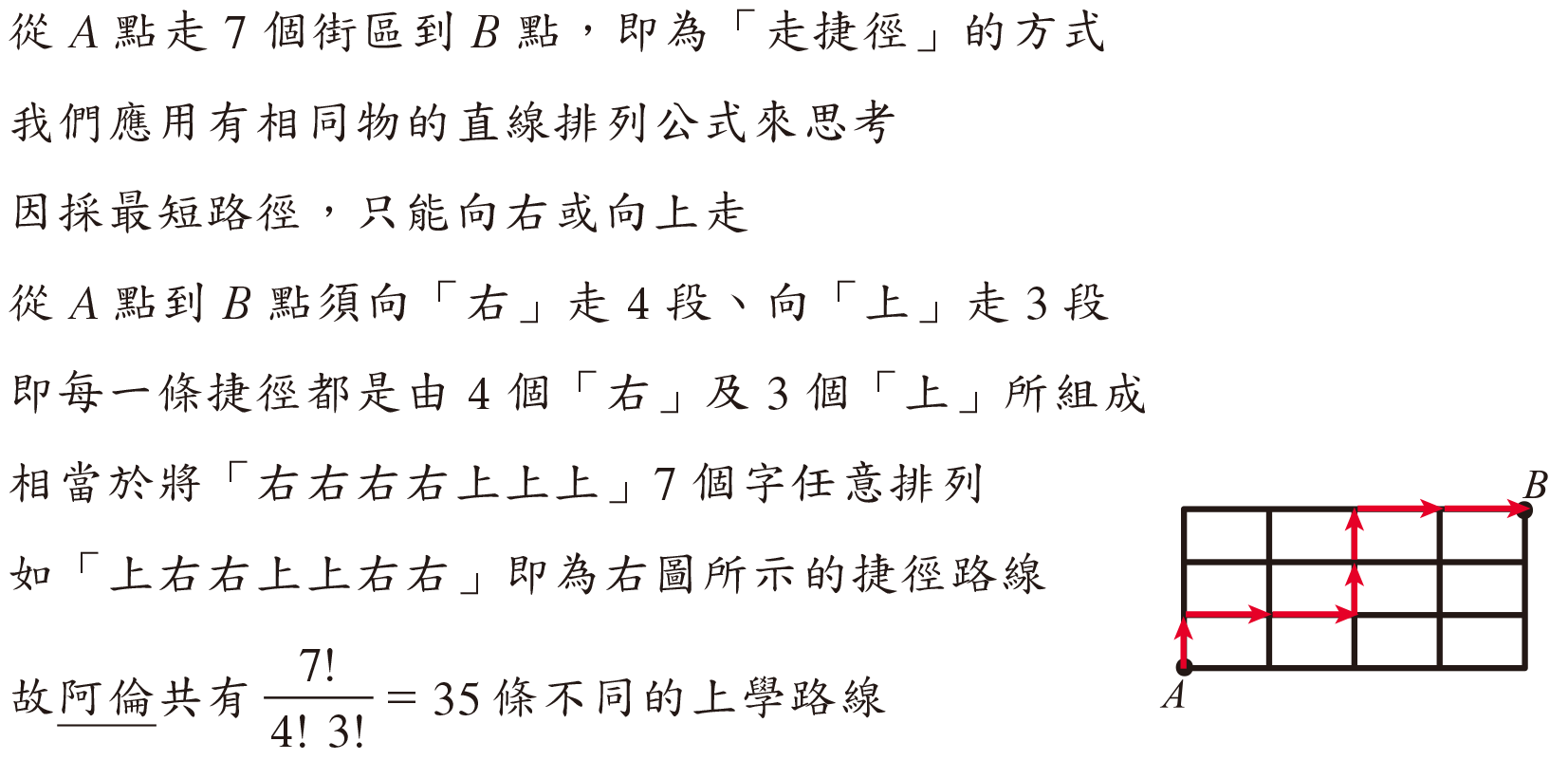 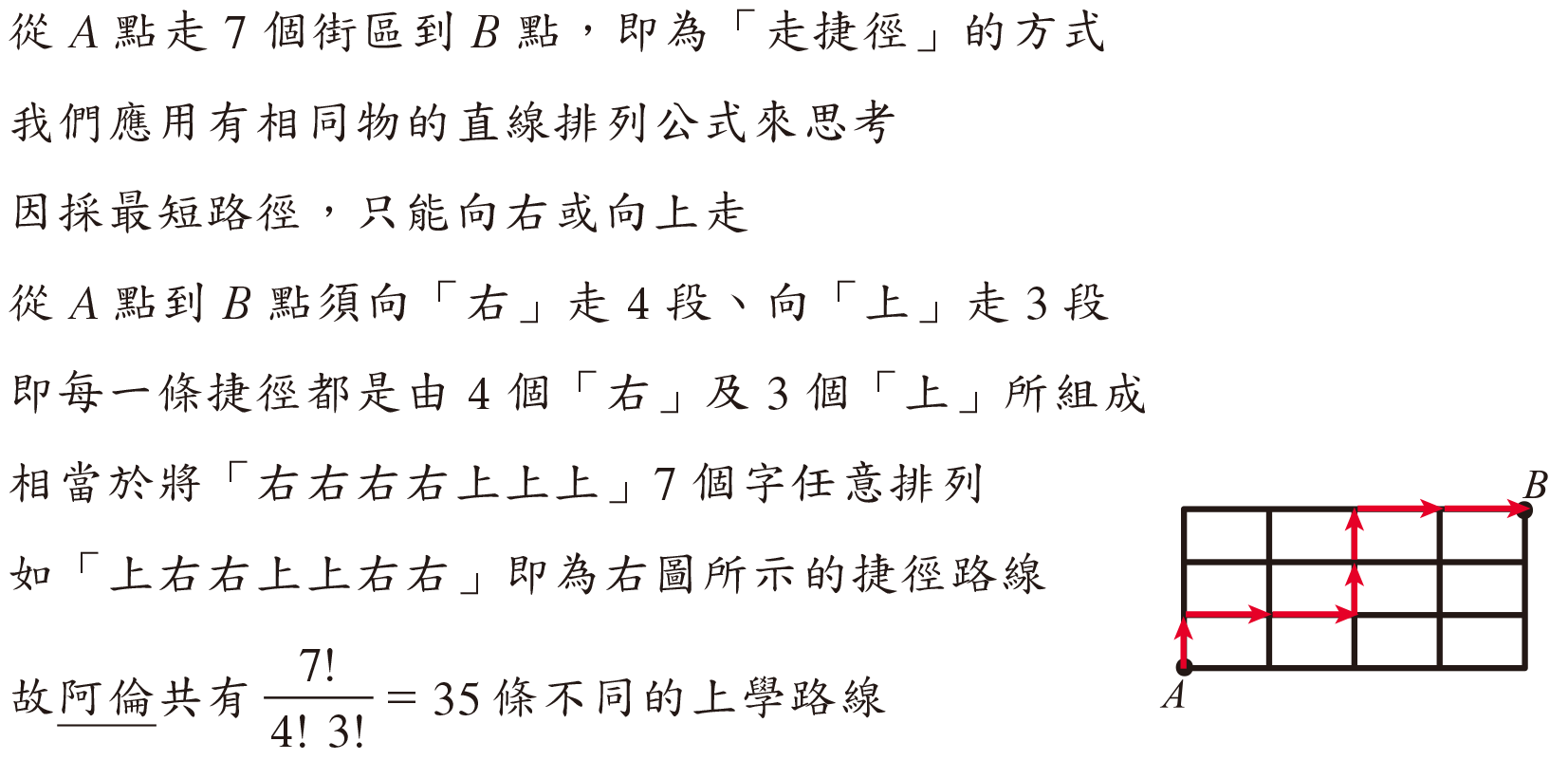 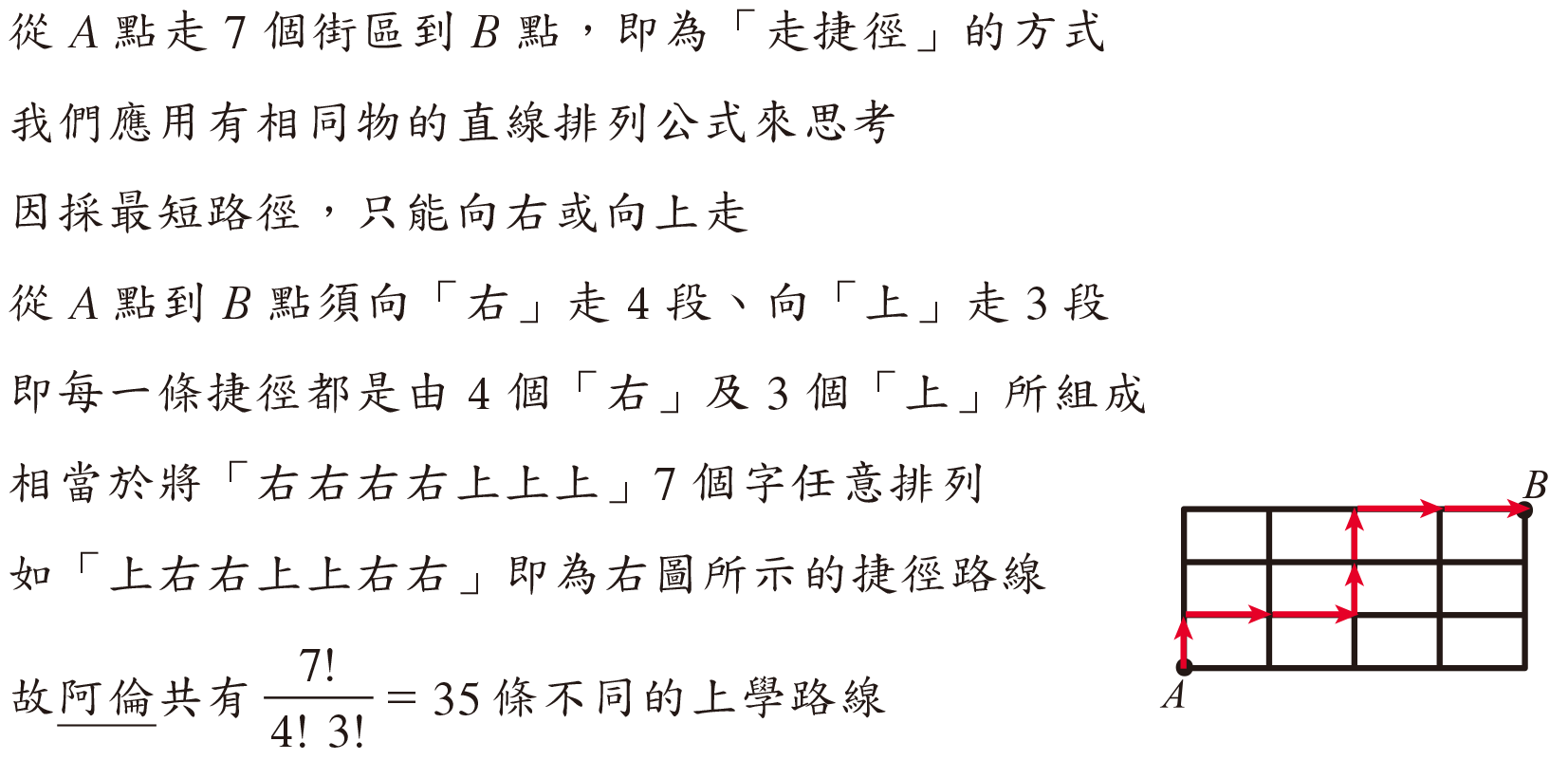 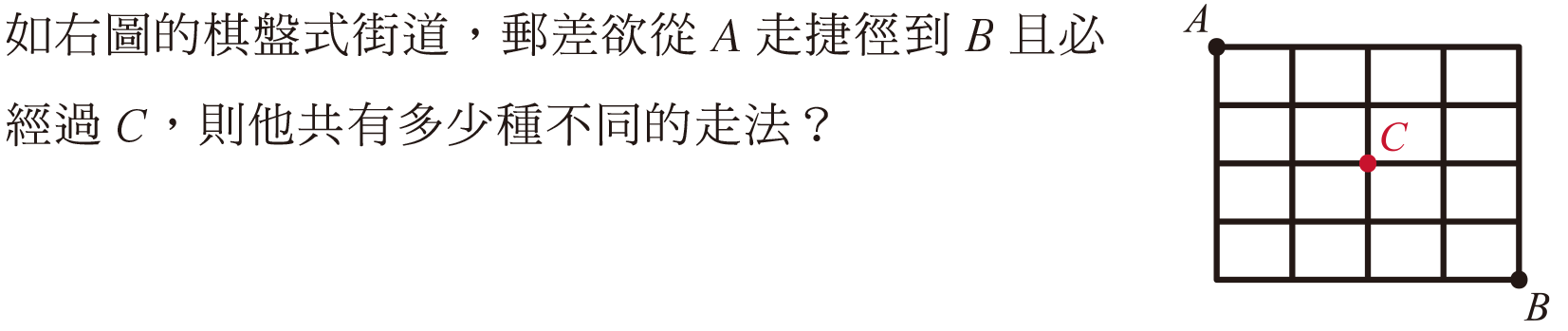 15
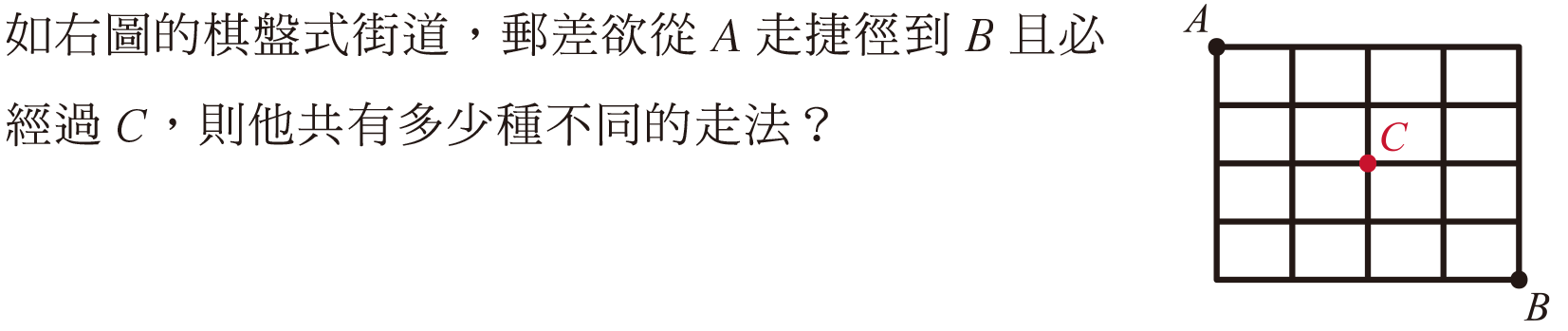 15
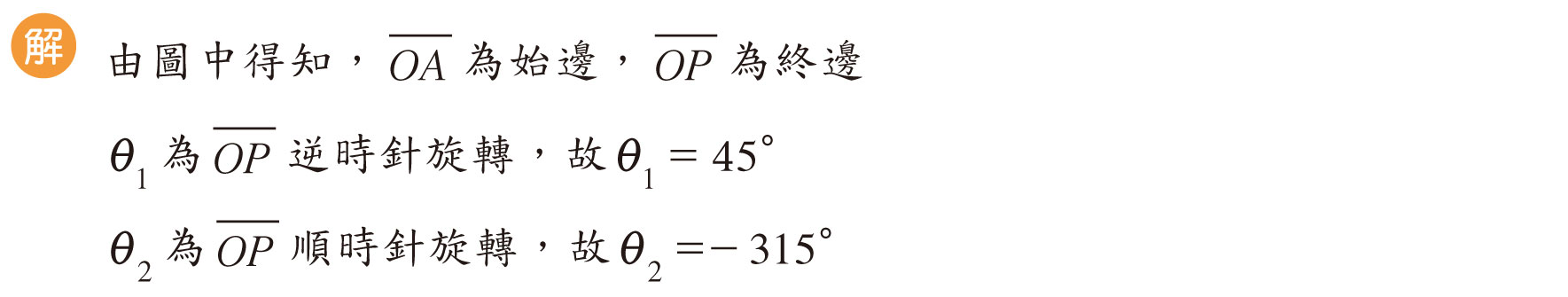 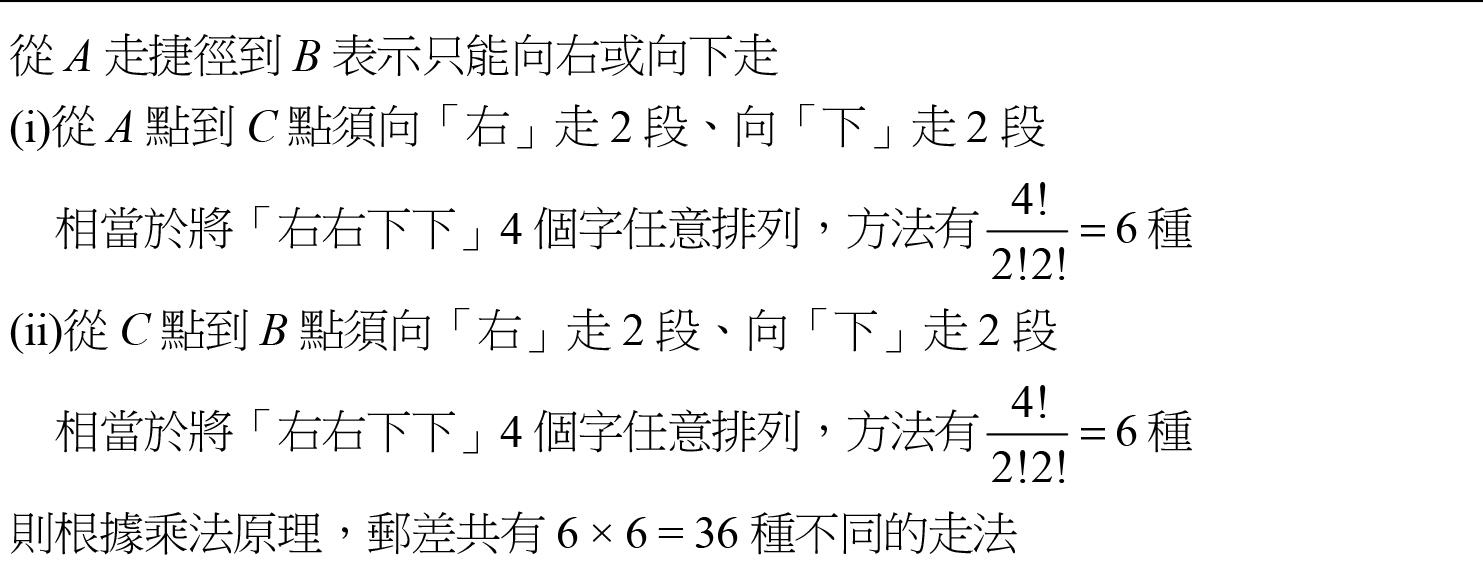 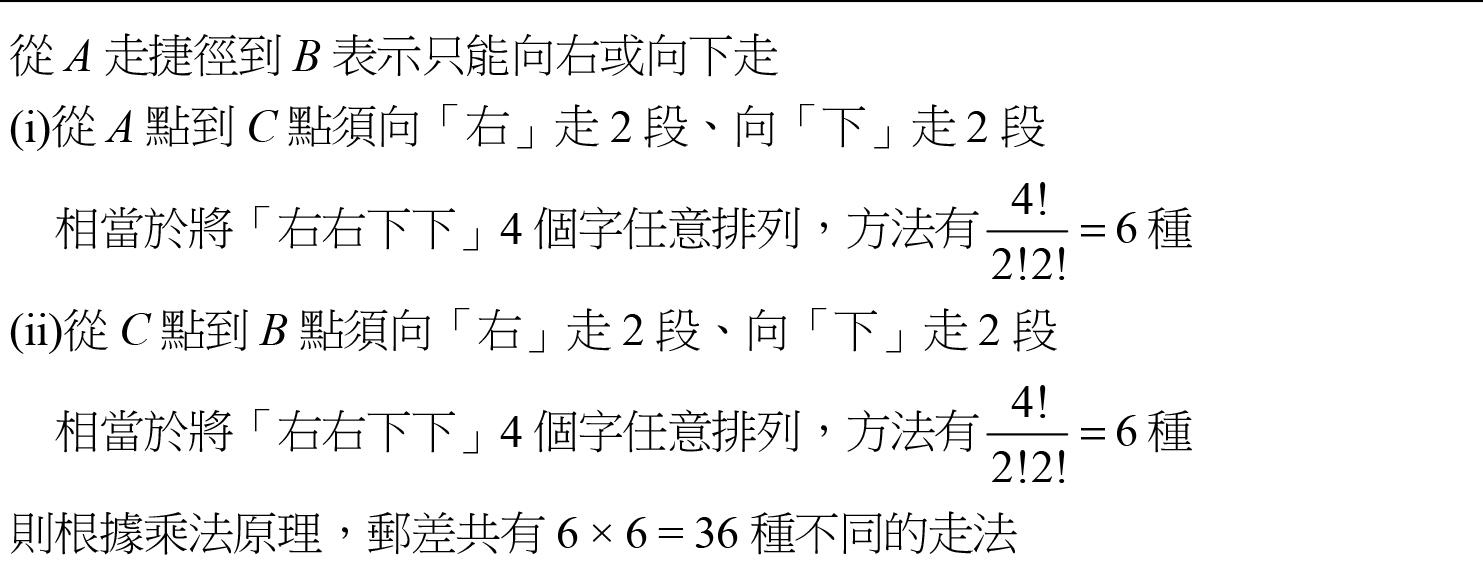 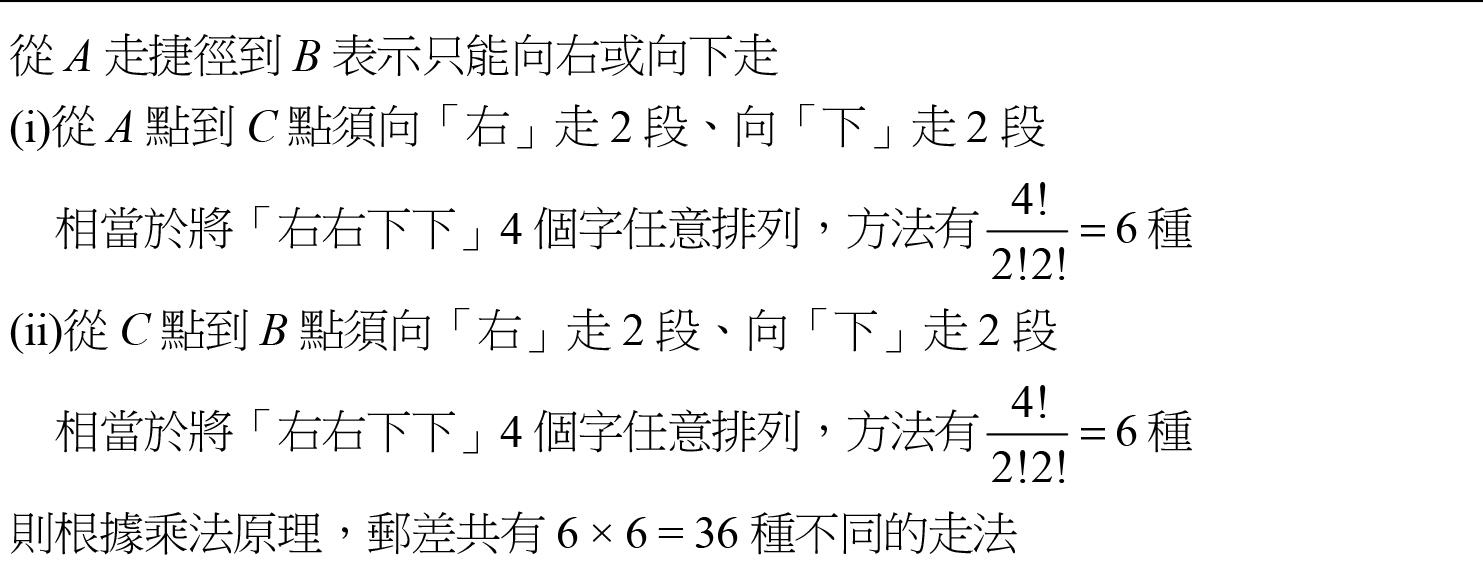 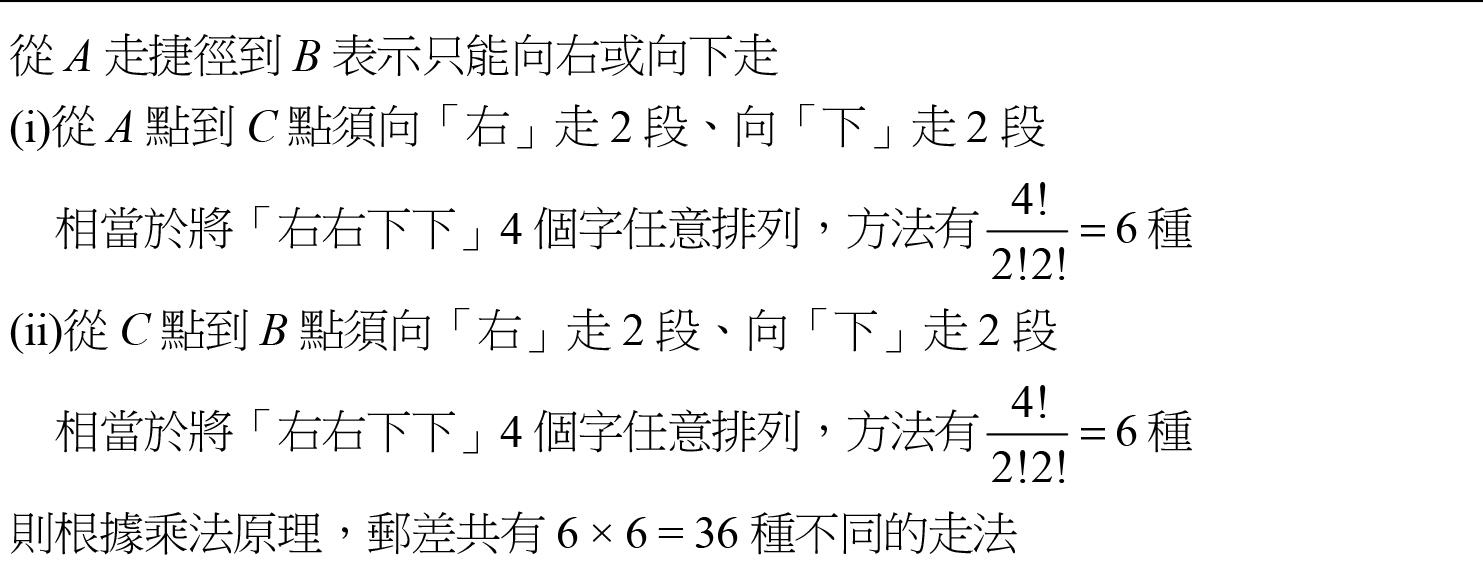 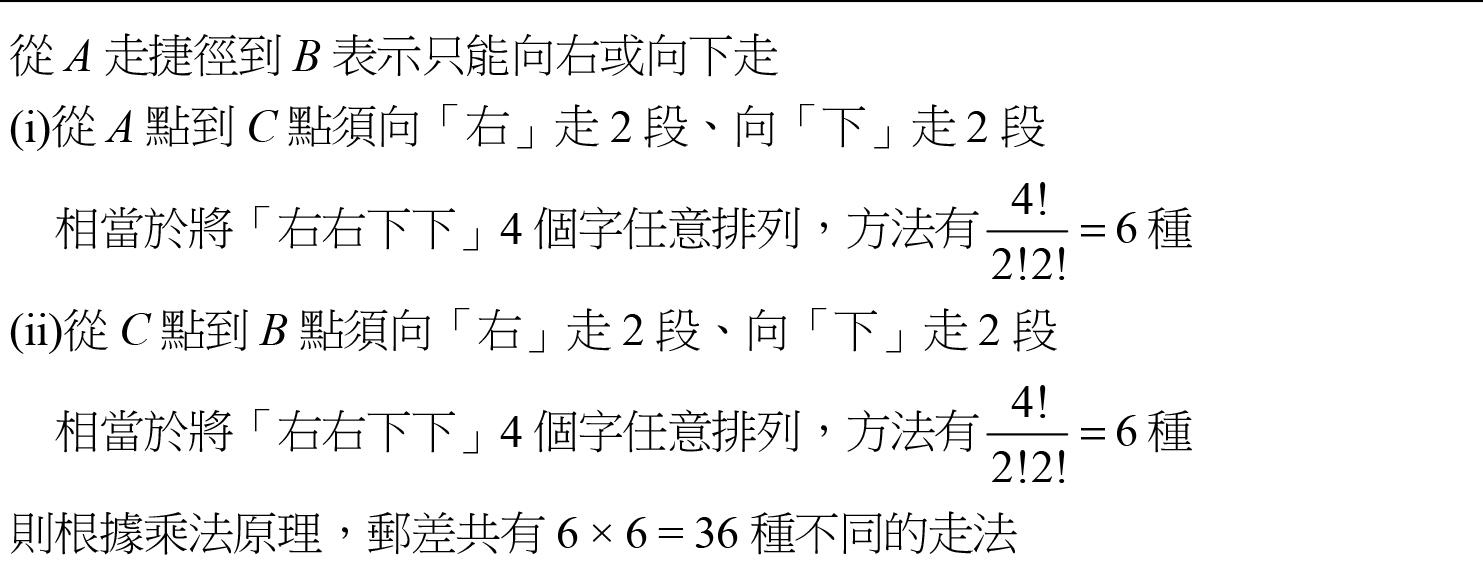 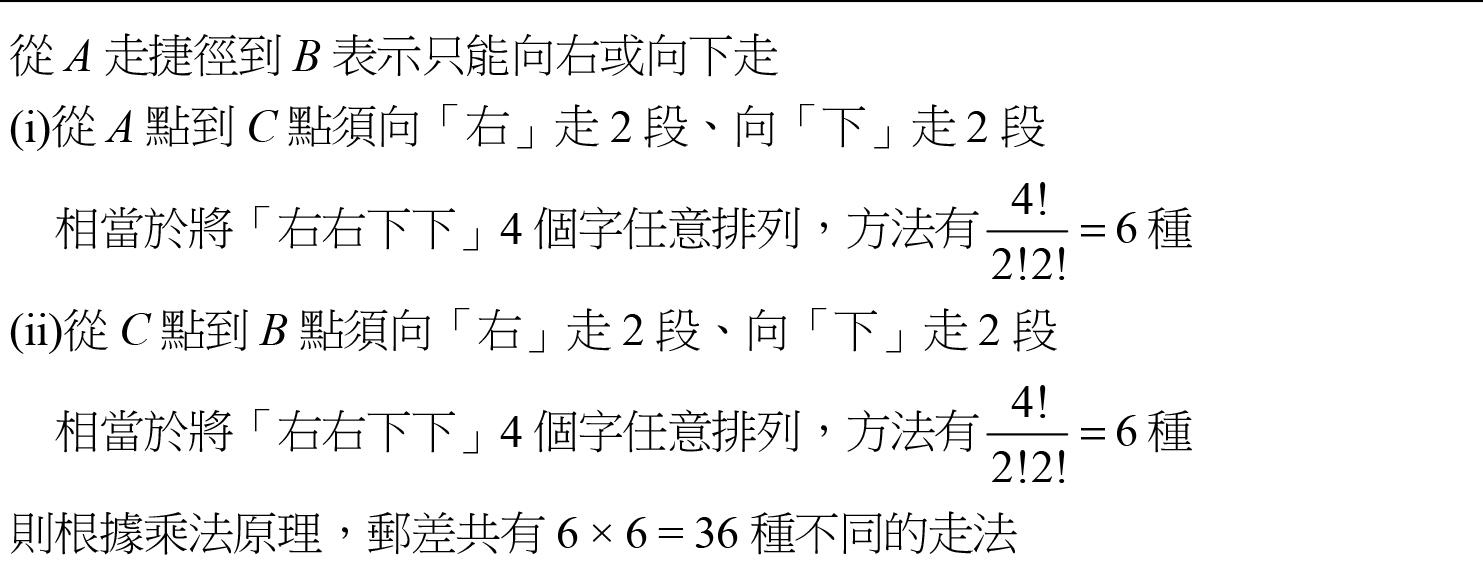 棋盤式道路走捷徑問題
17
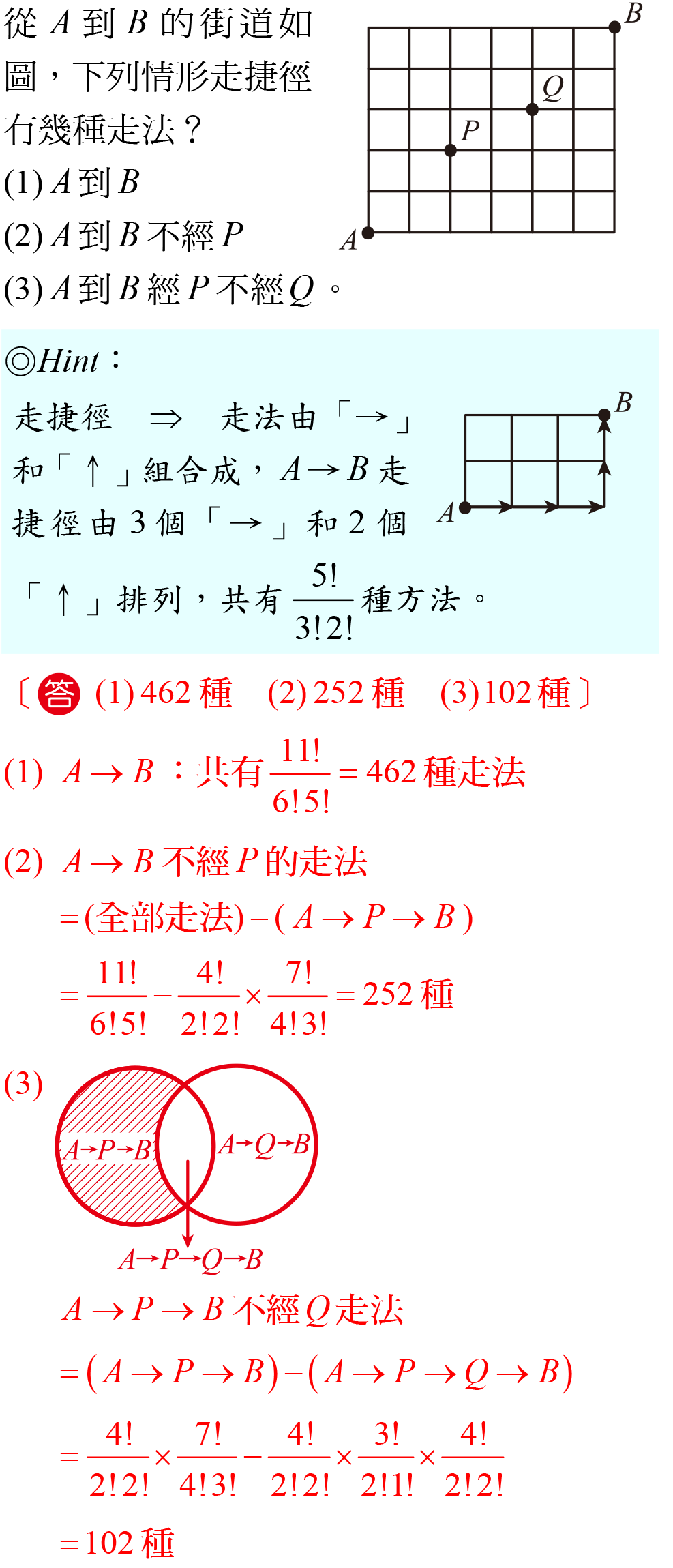 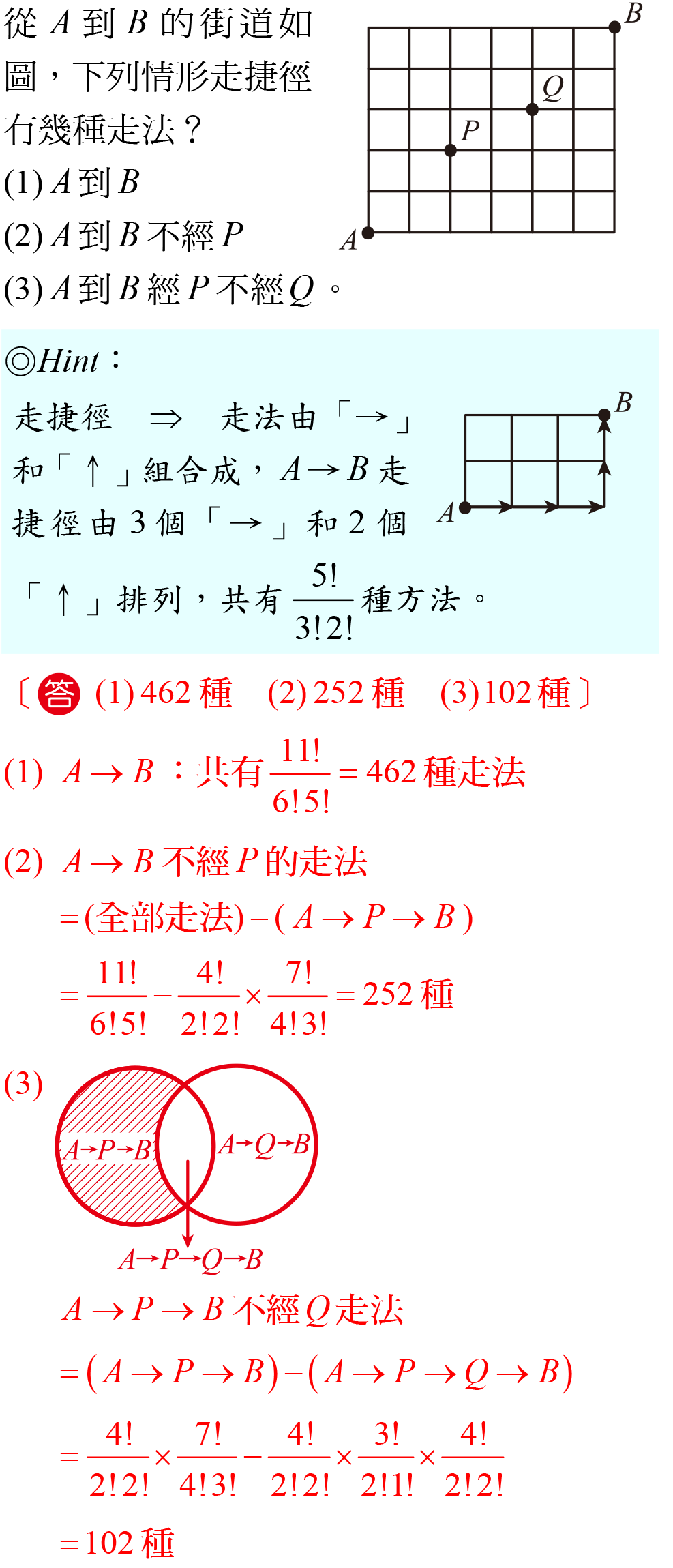 棋盤式道路走捷徑問題
17
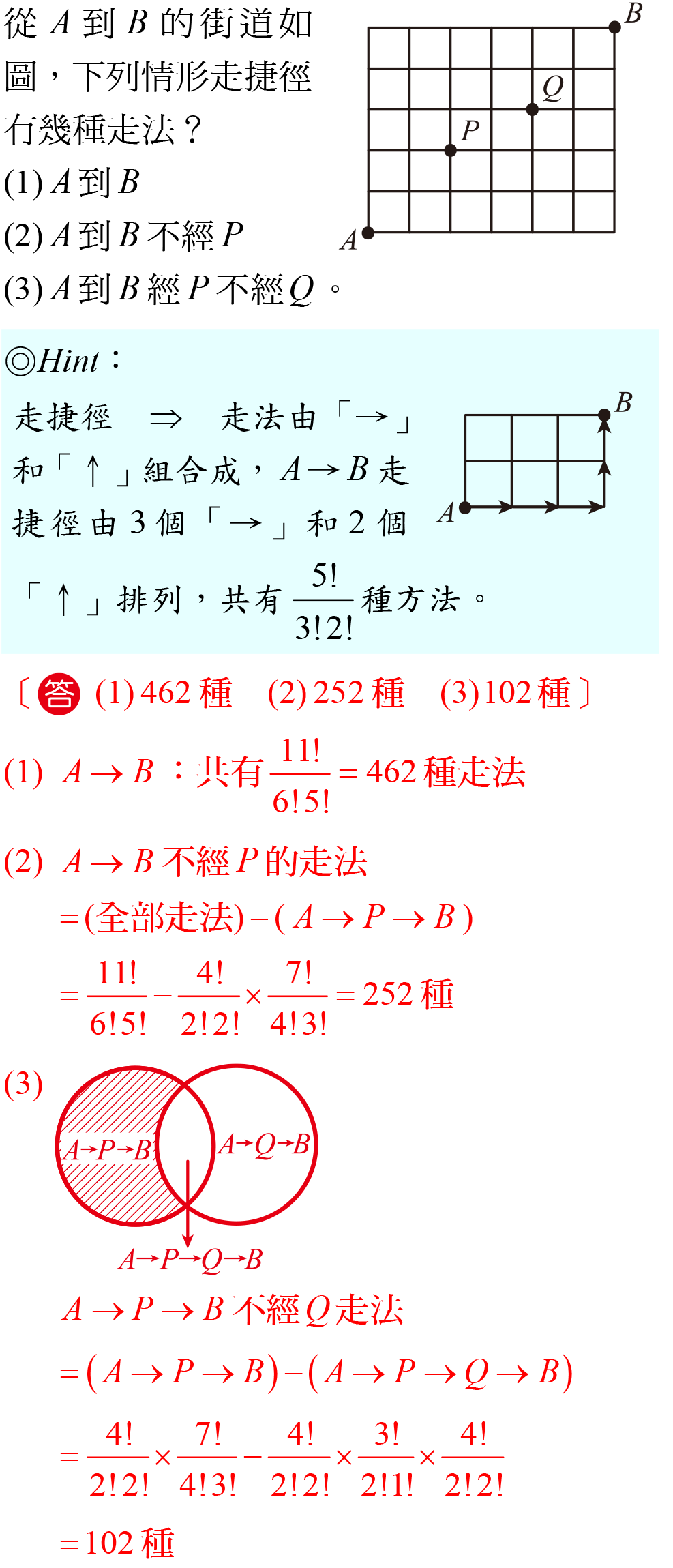 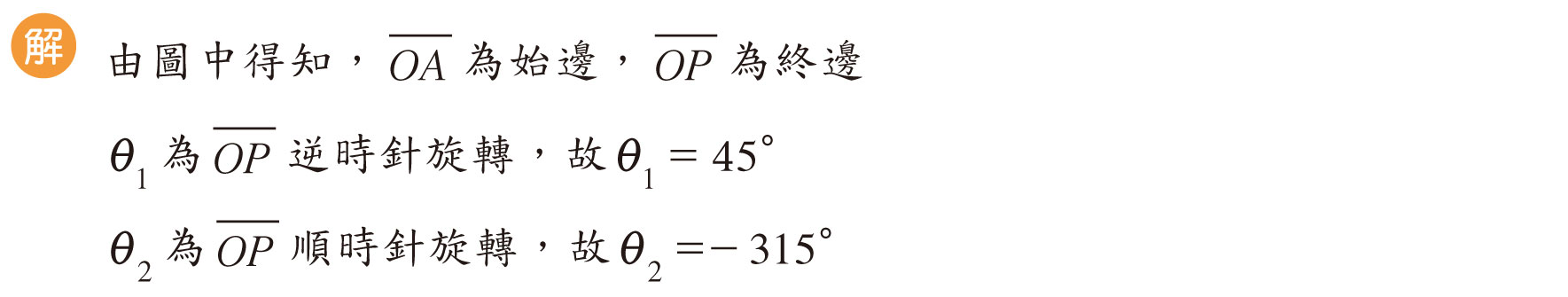 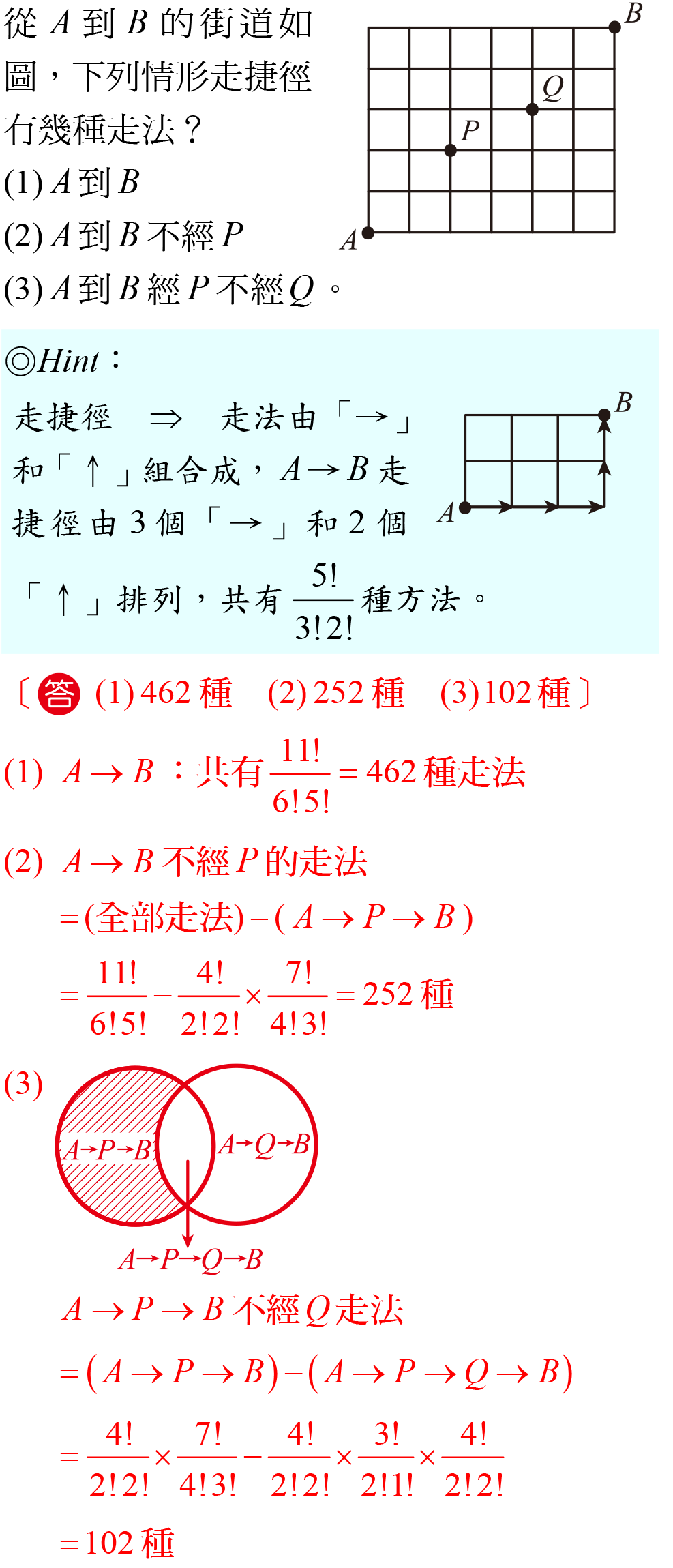 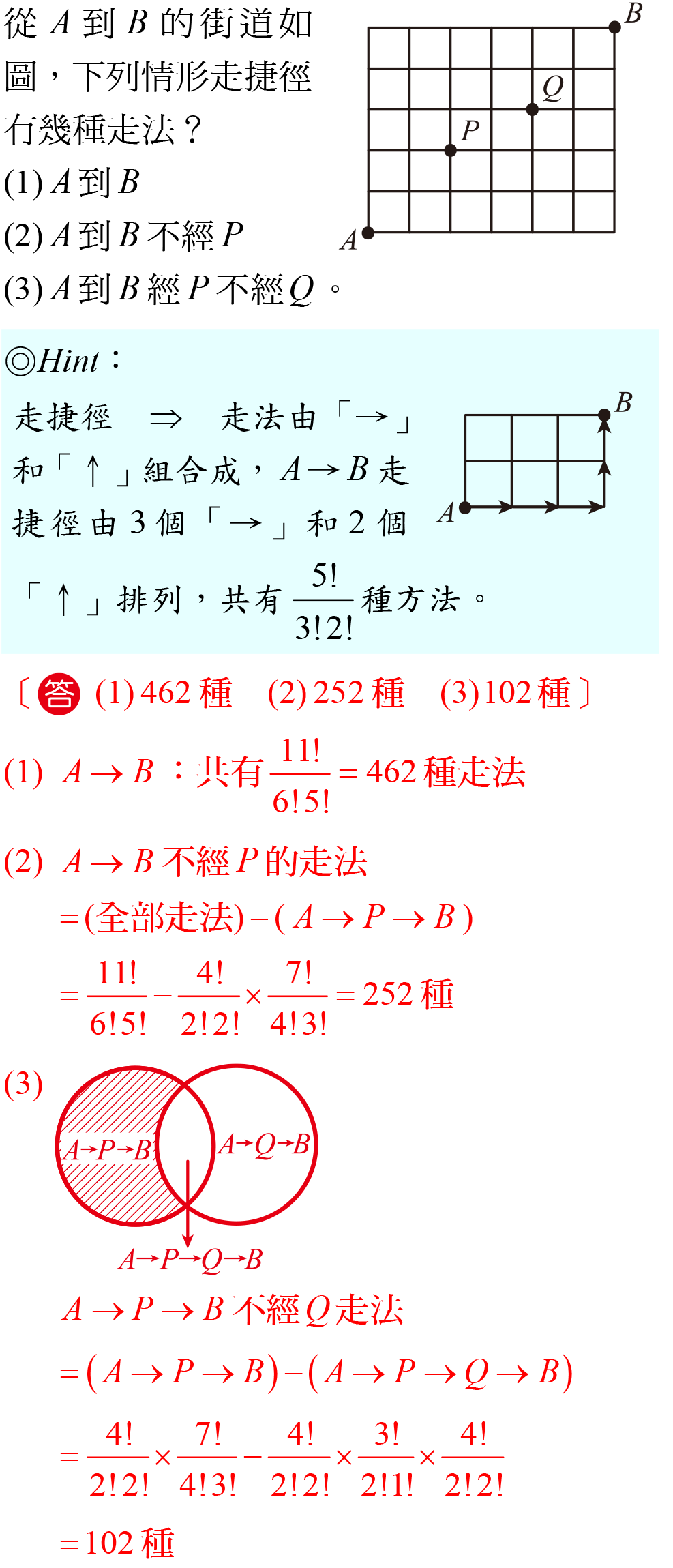 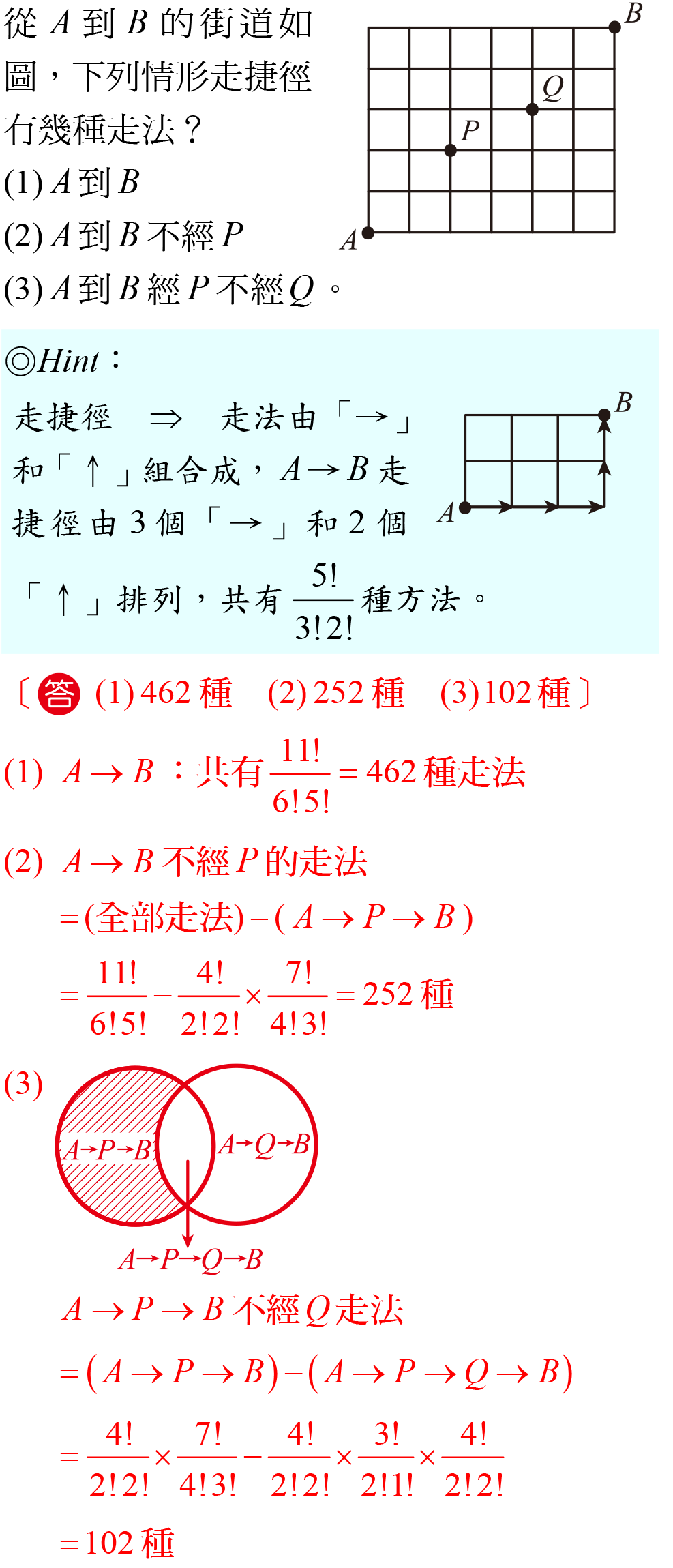 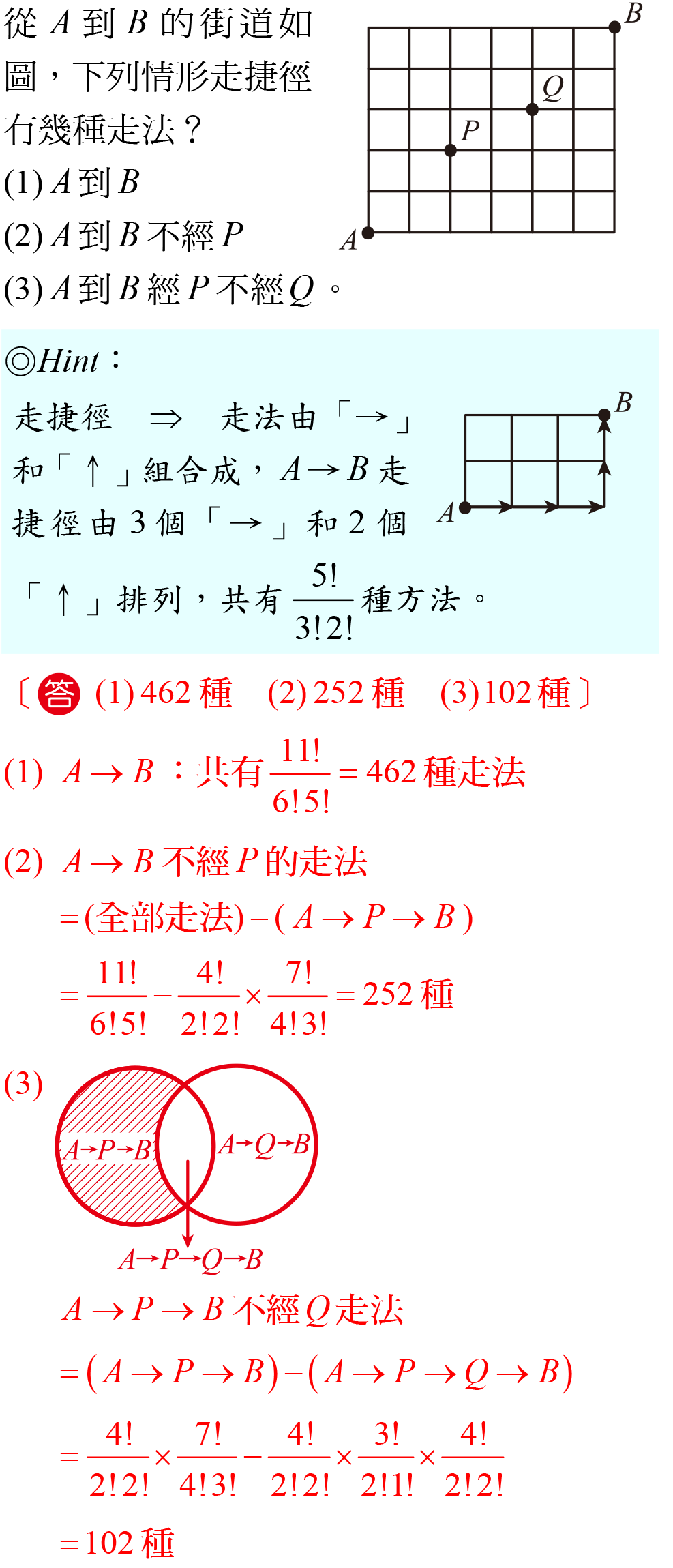 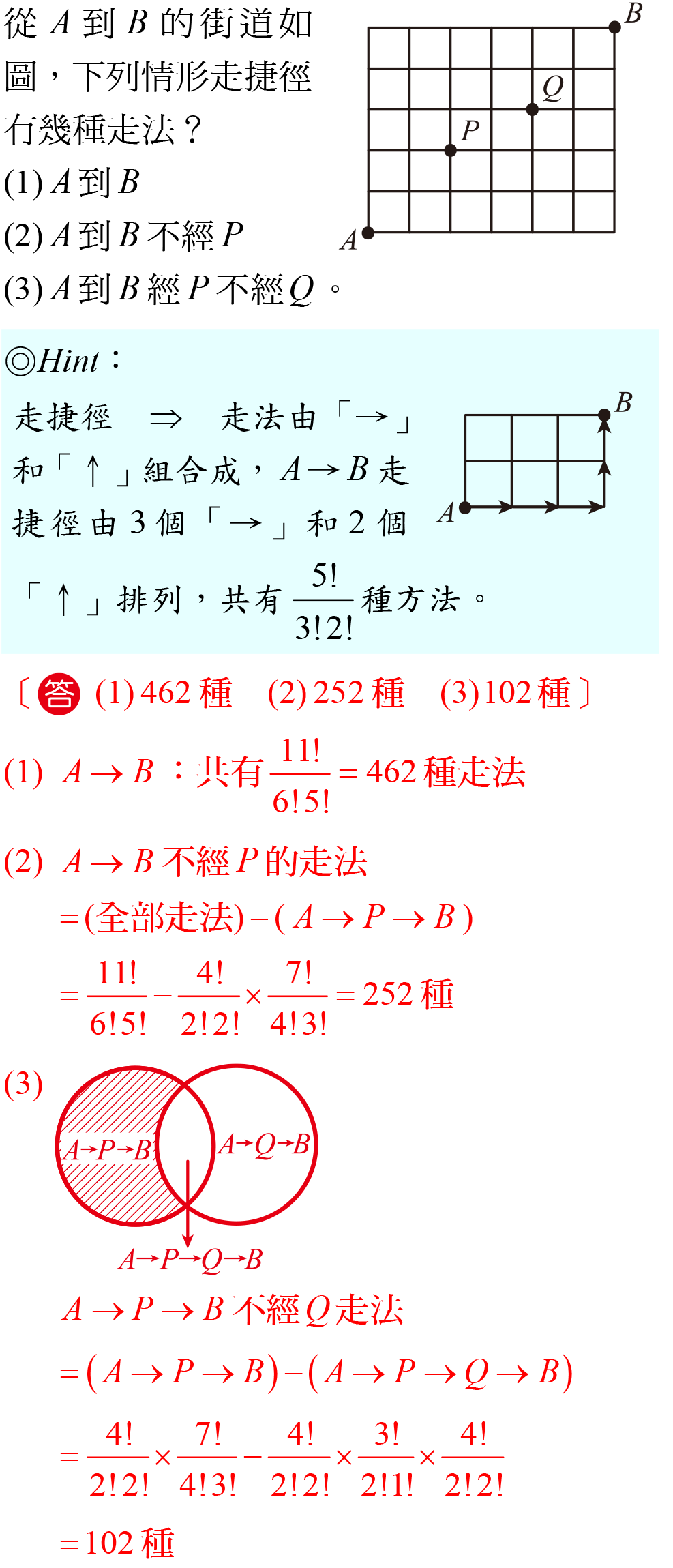 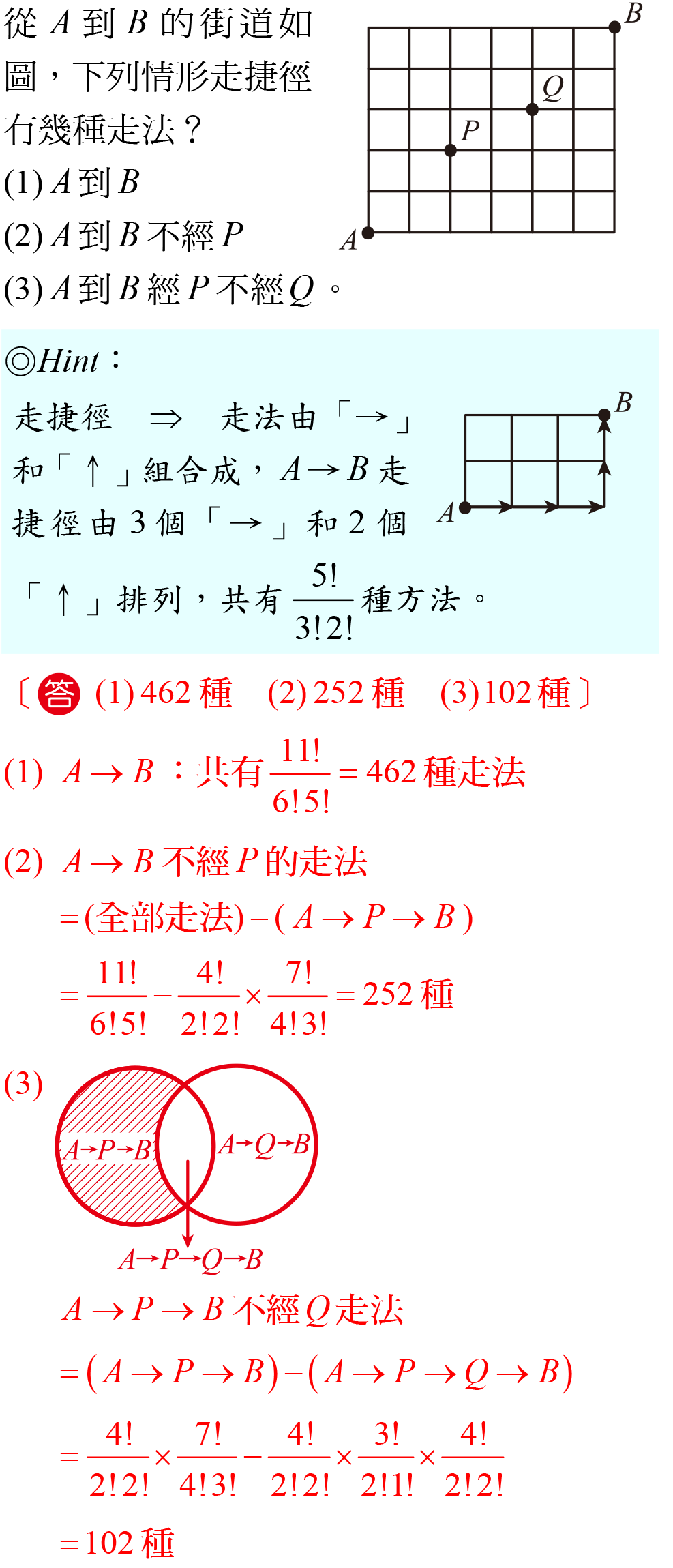 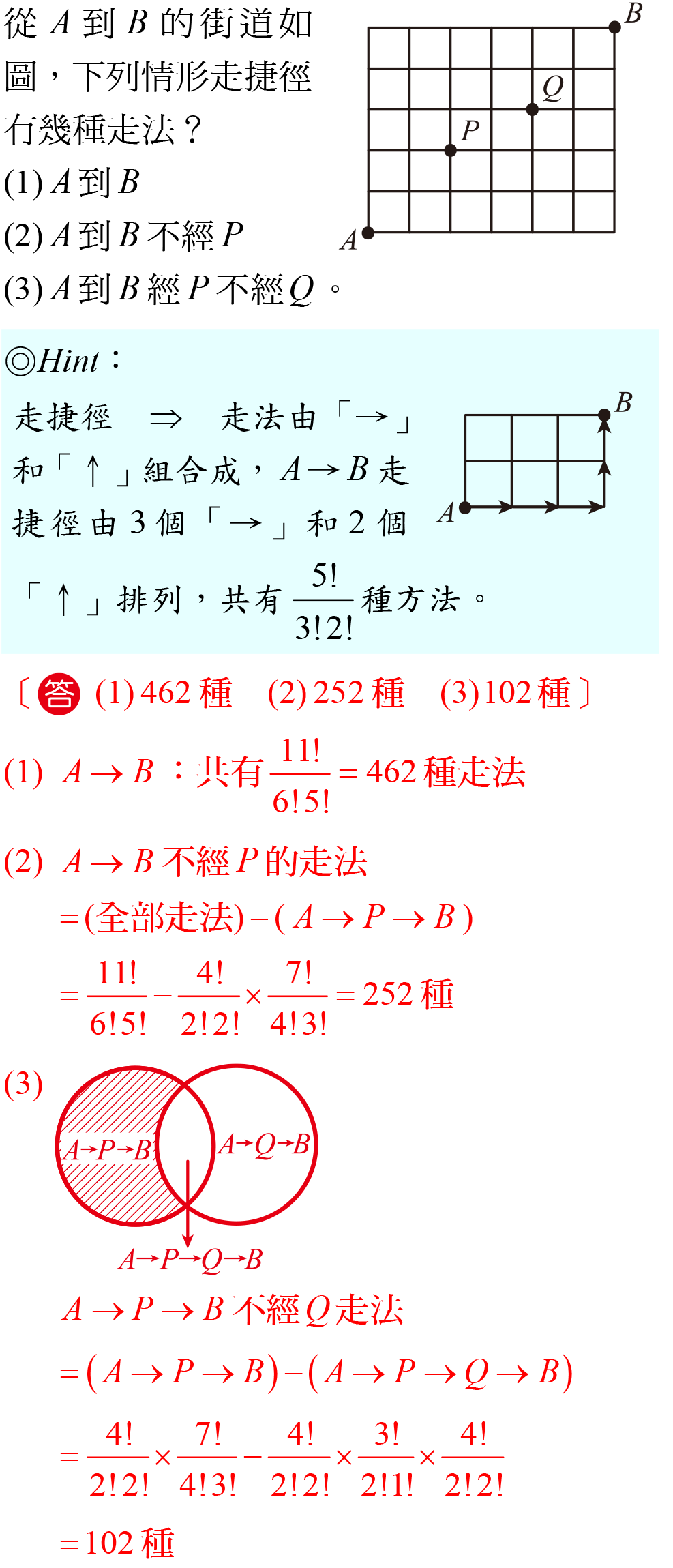 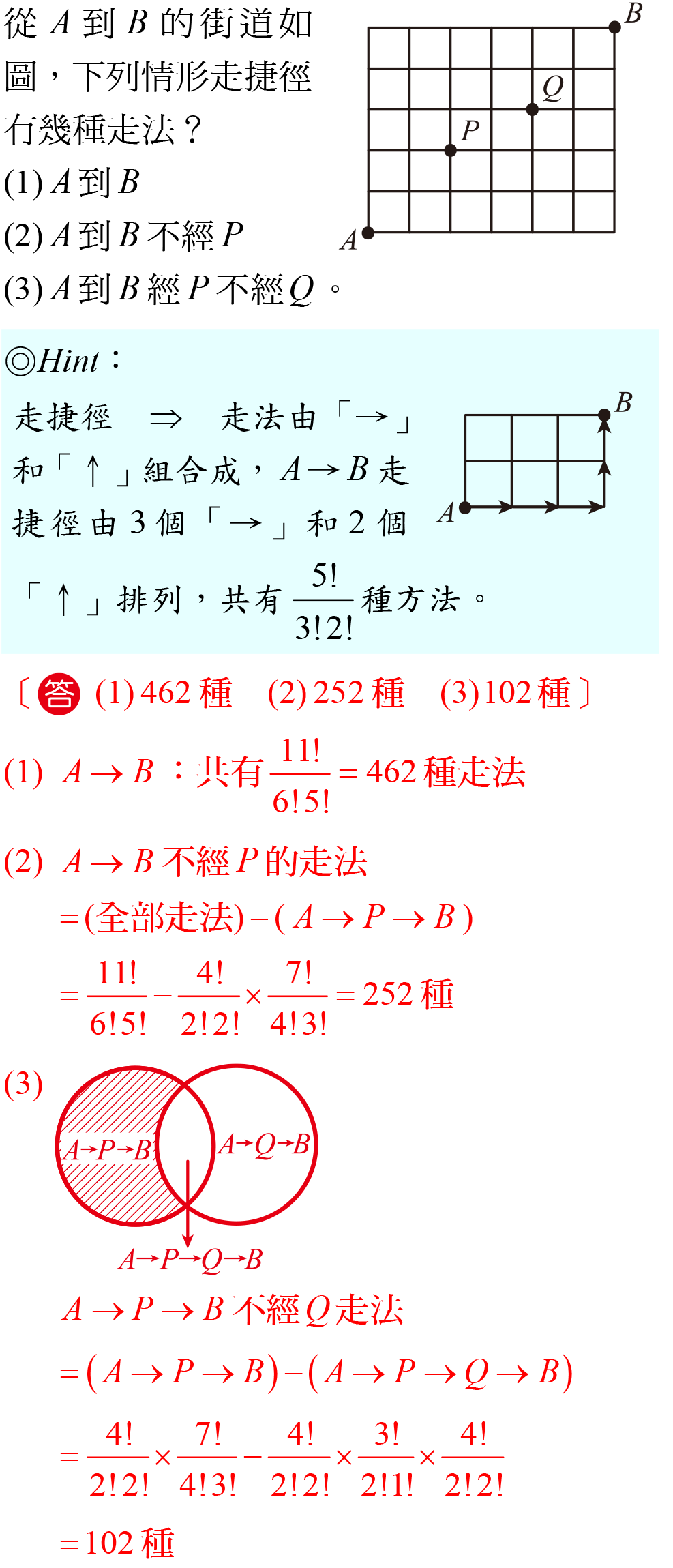 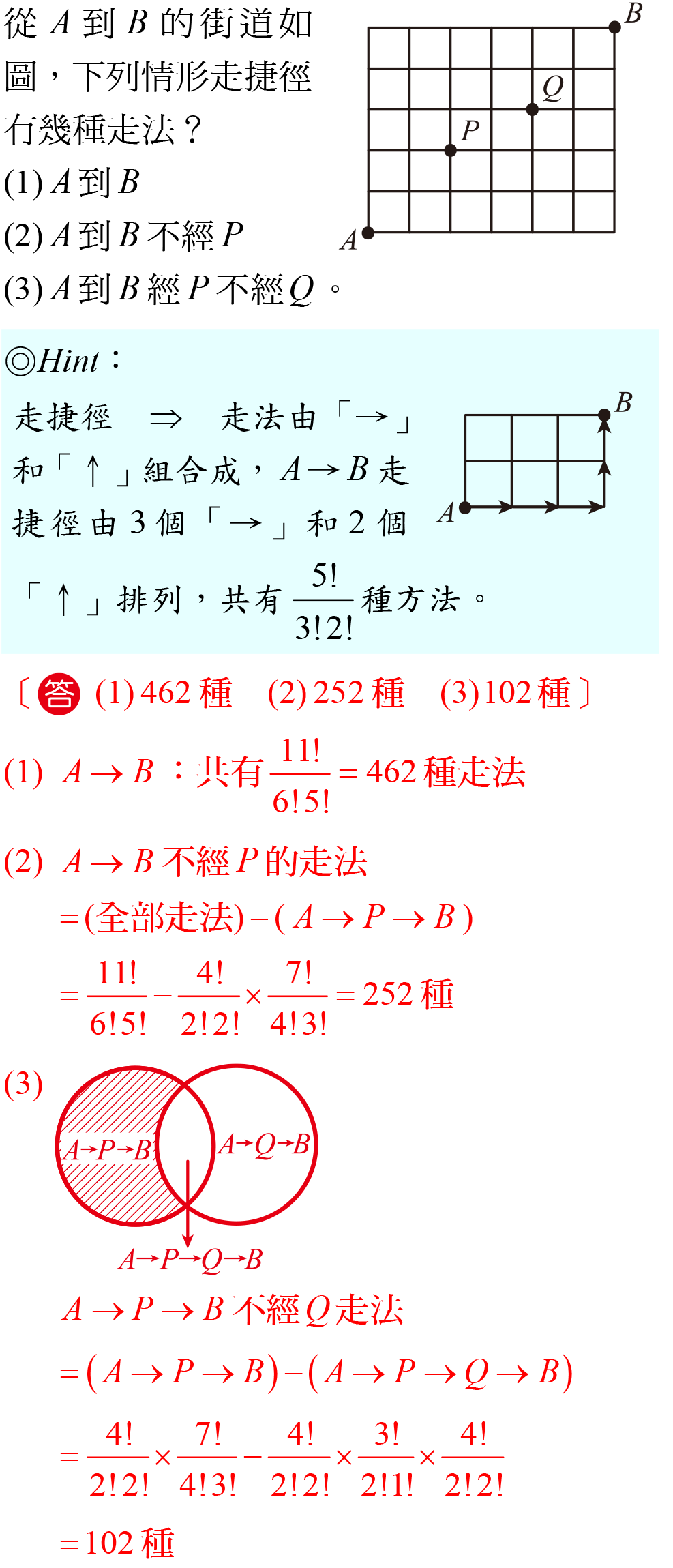 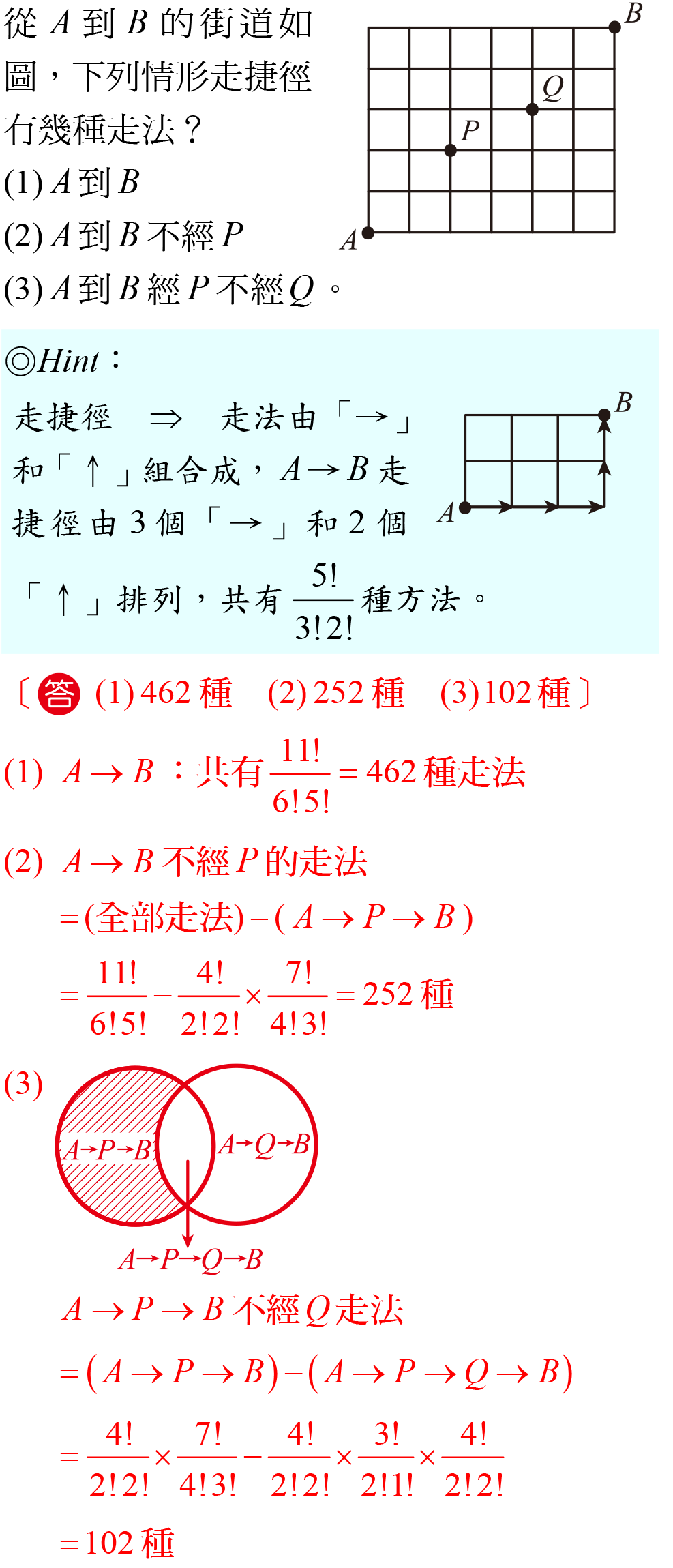 棋盤式道路走捷徑問題
17
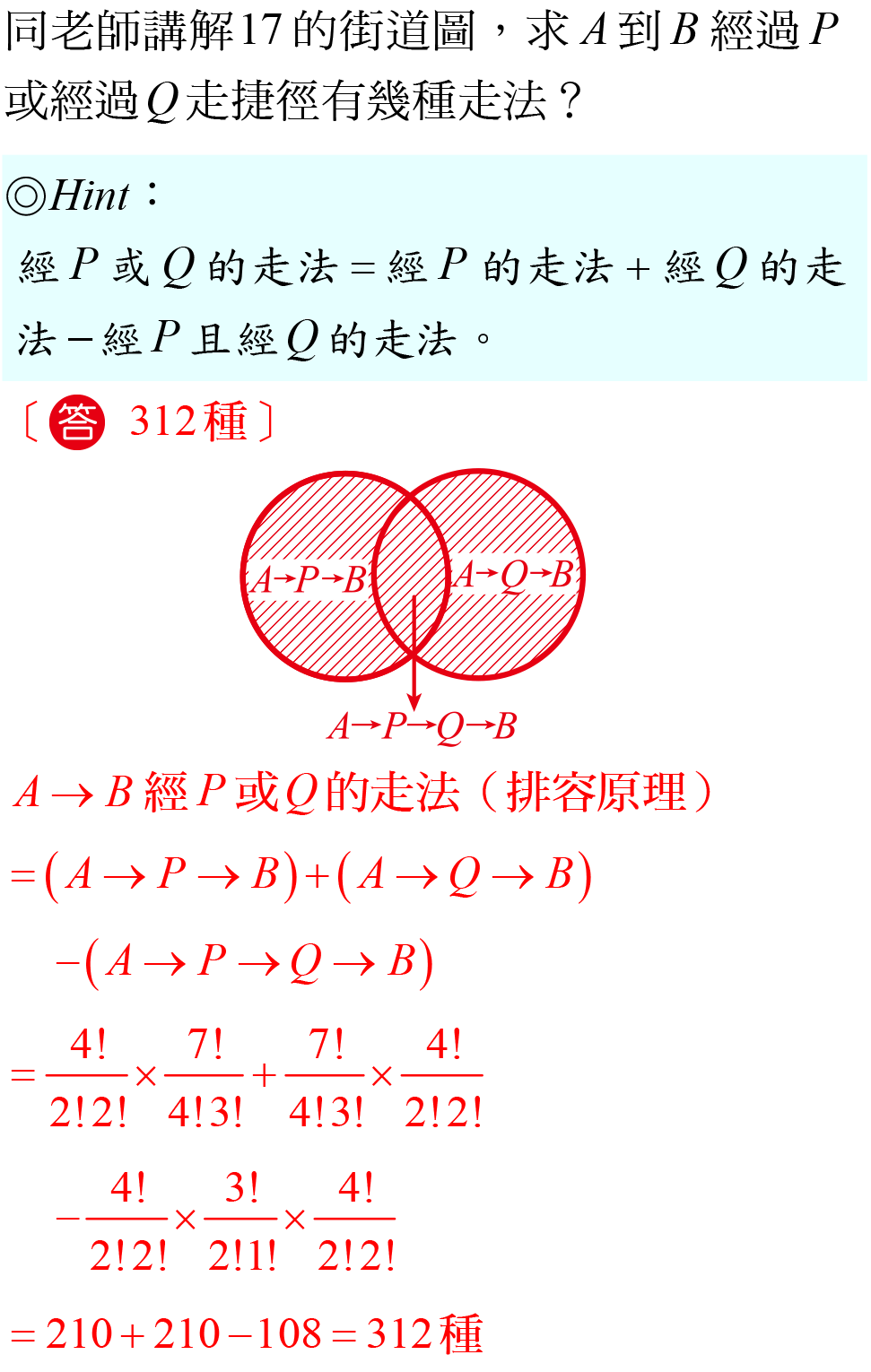 棋盤式道路走捷徑問題
17
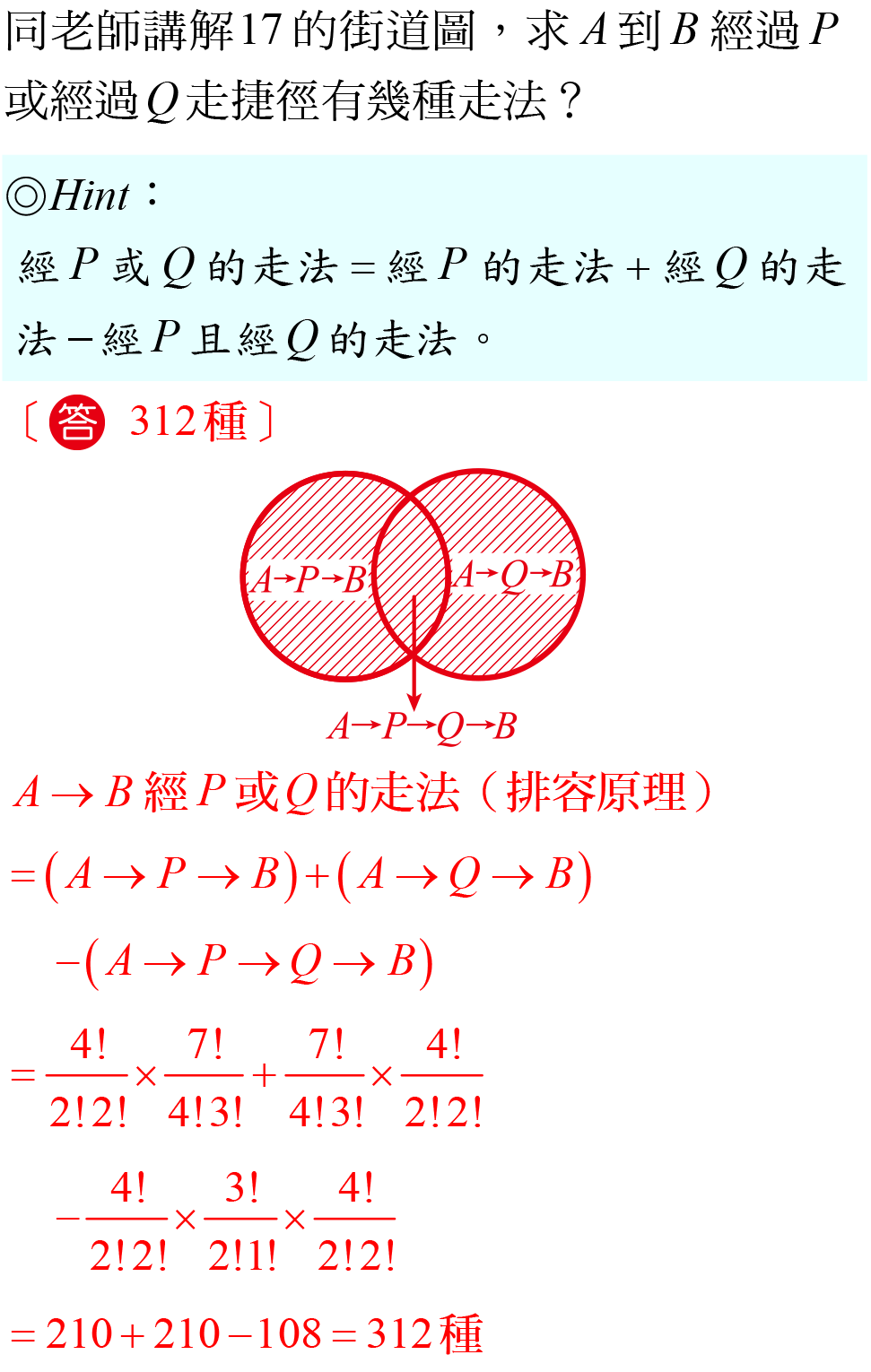 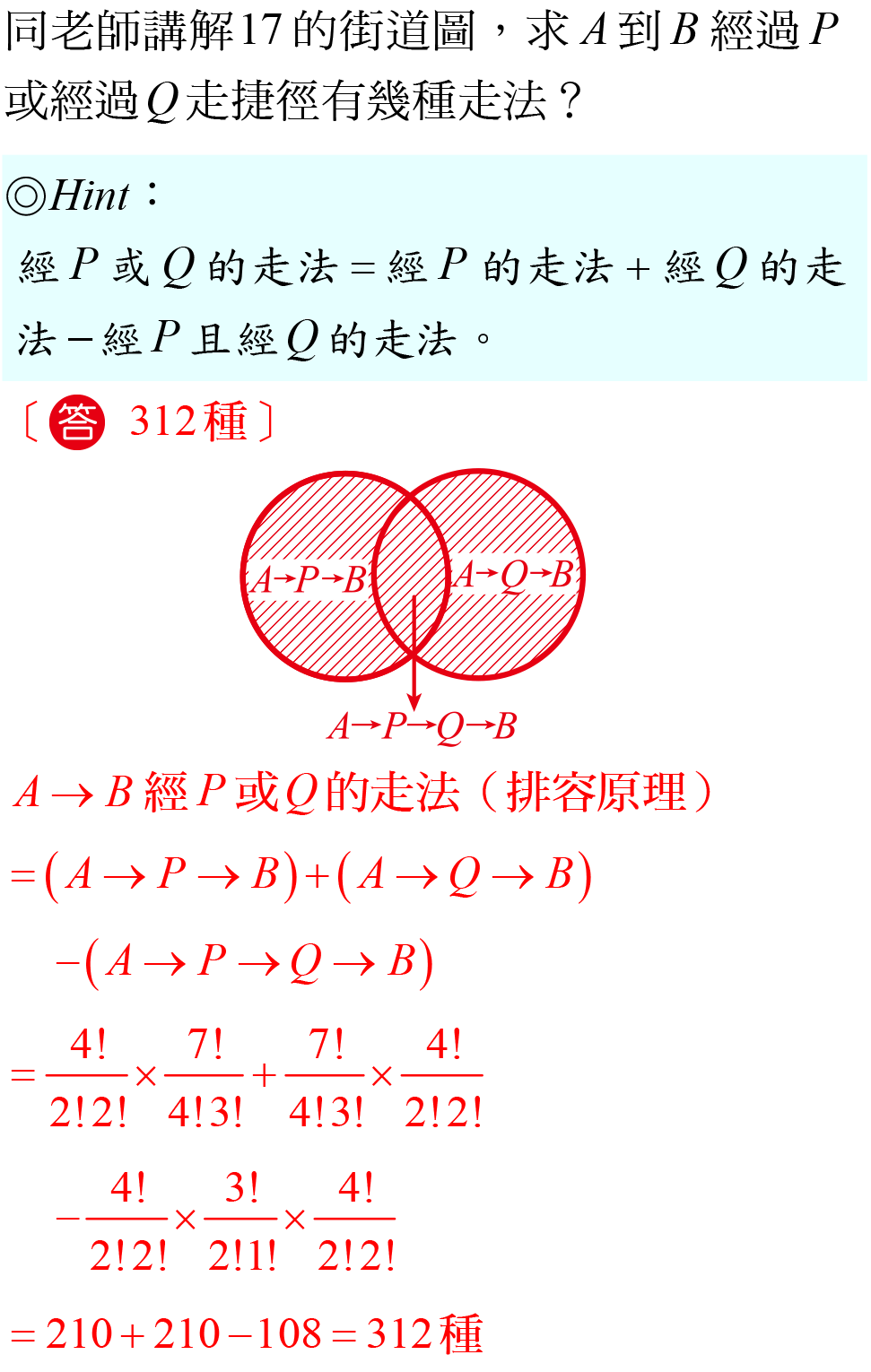 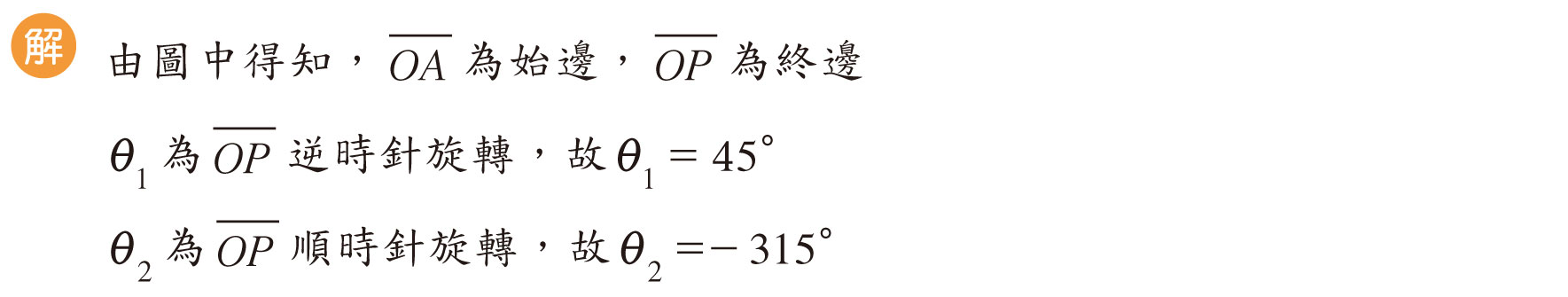 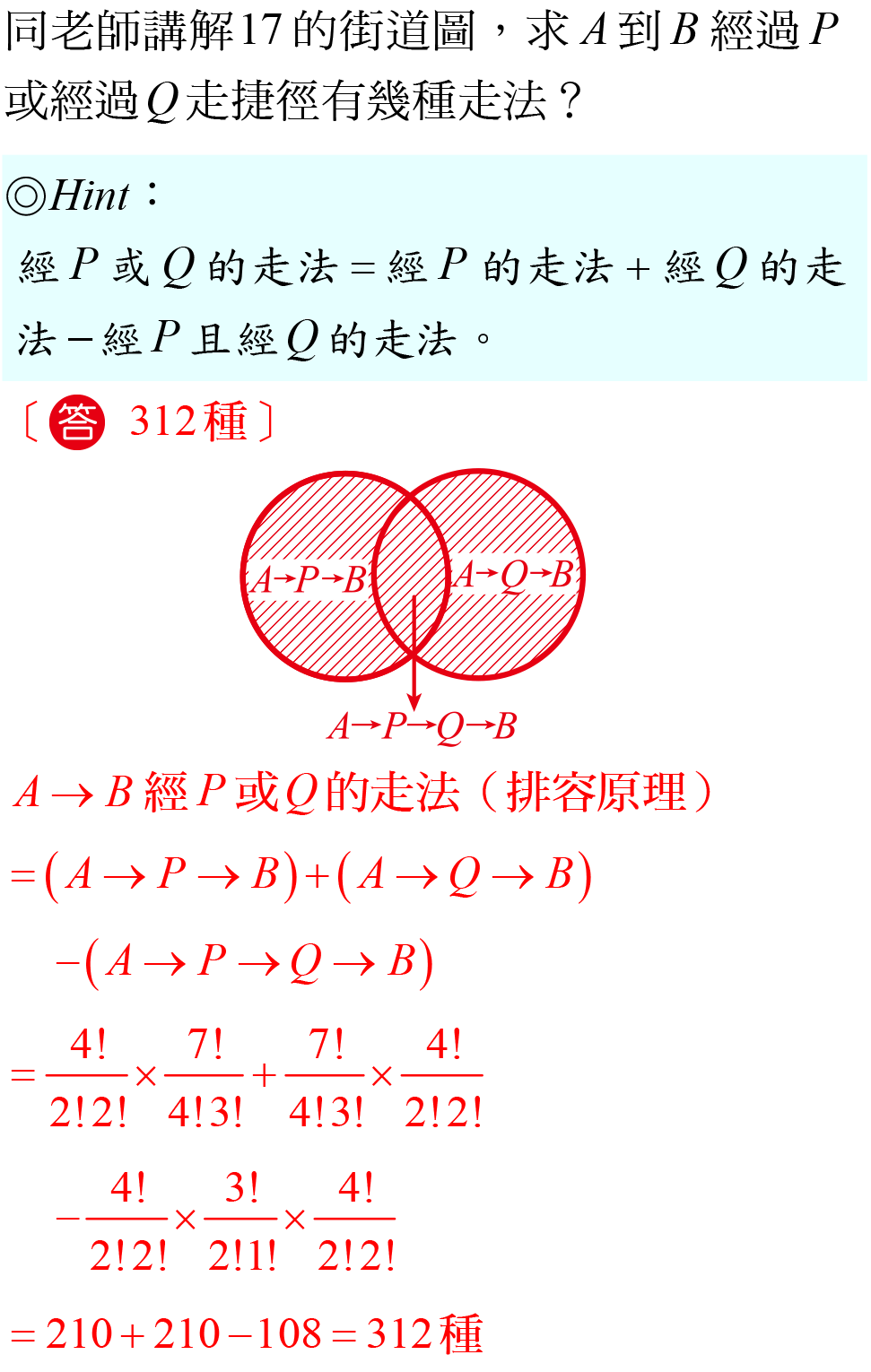 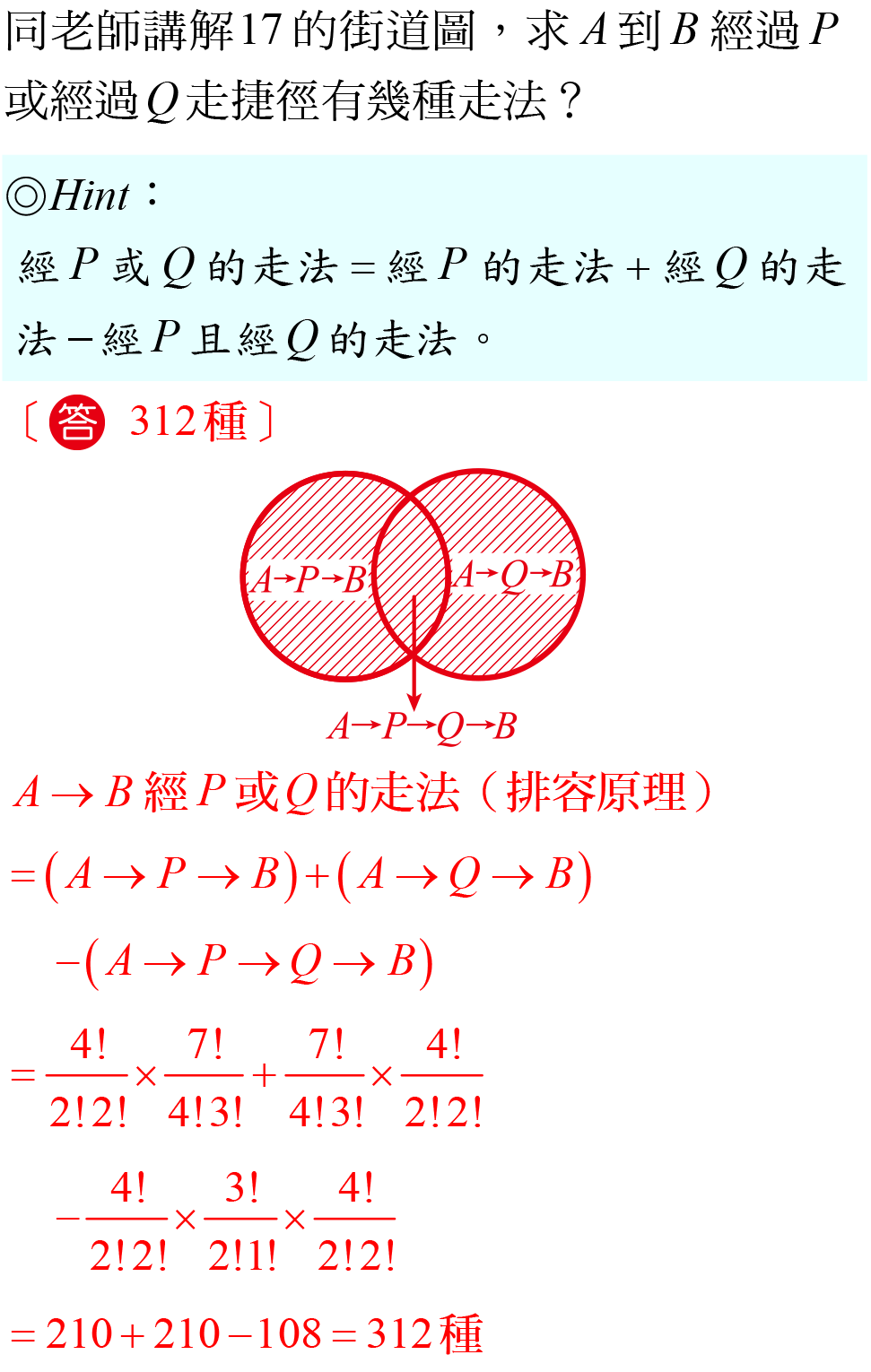 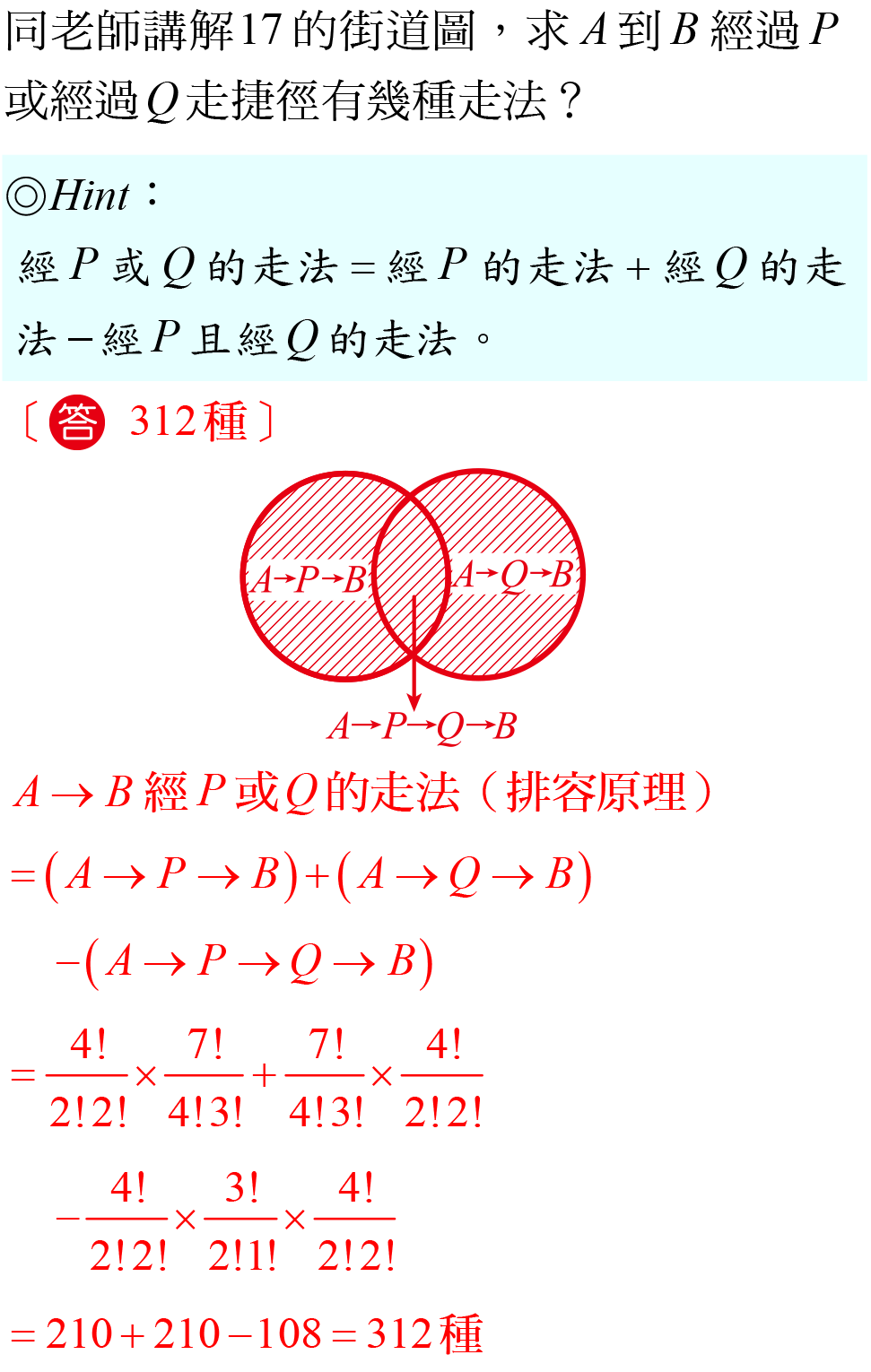 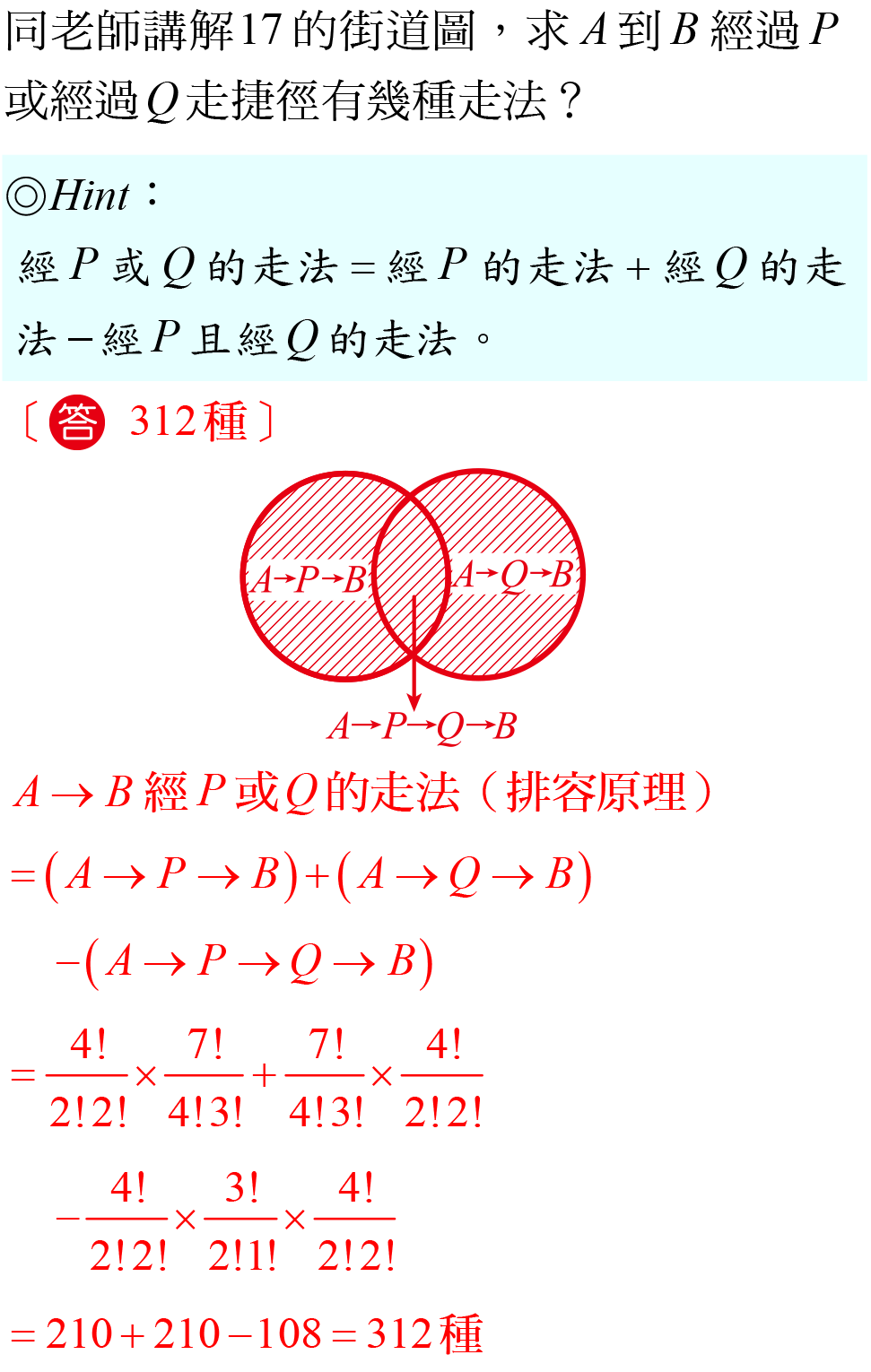 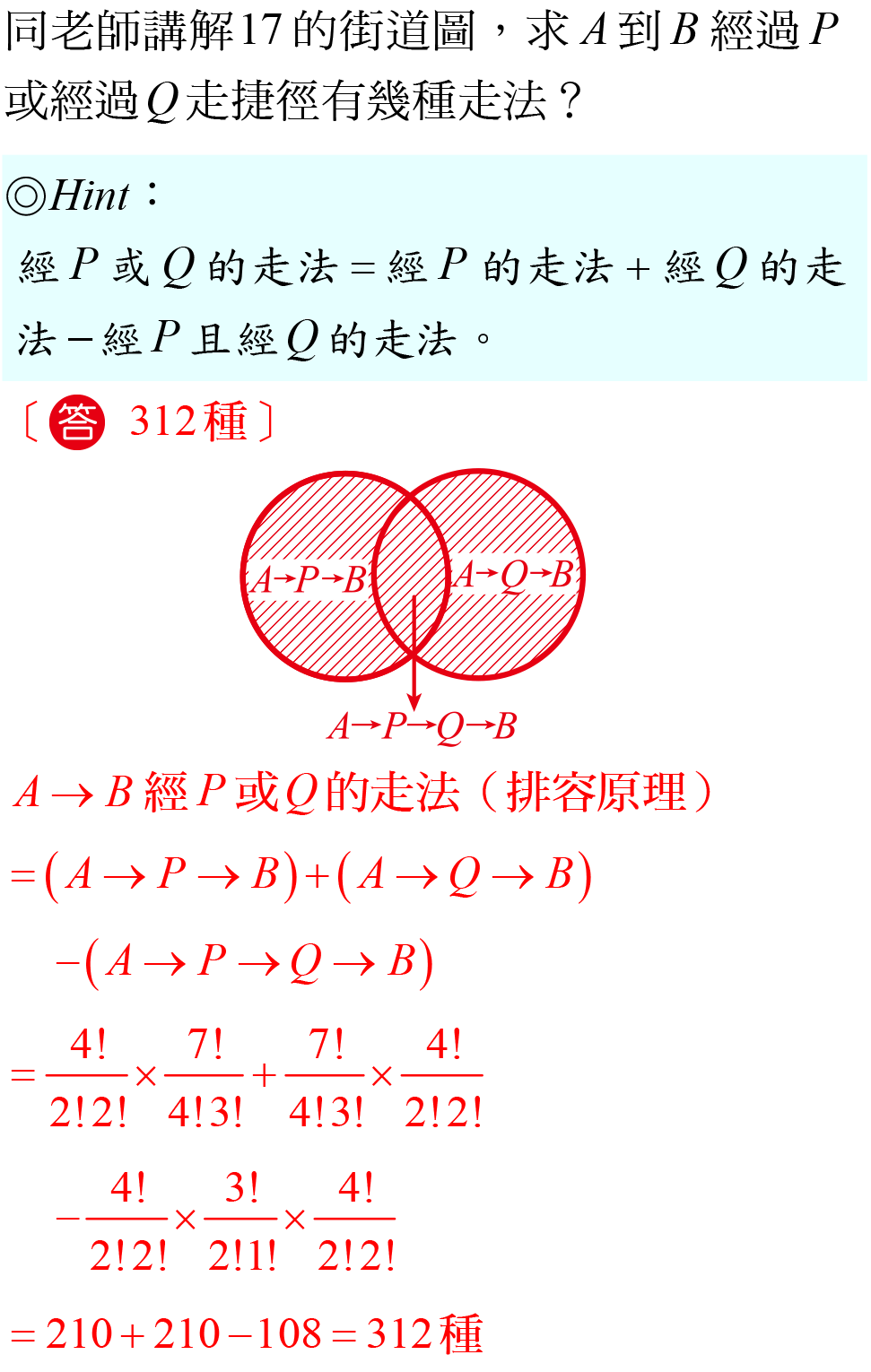 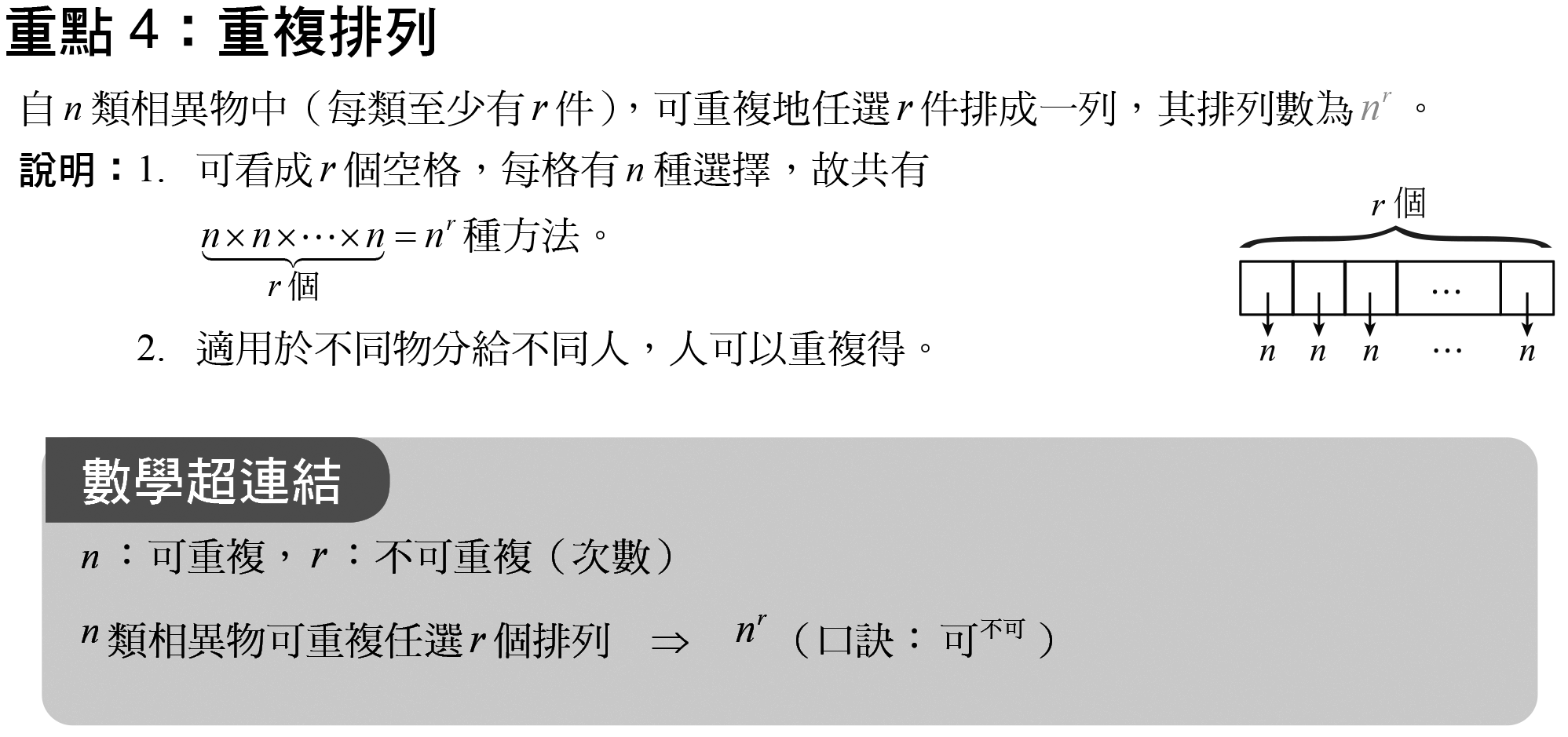 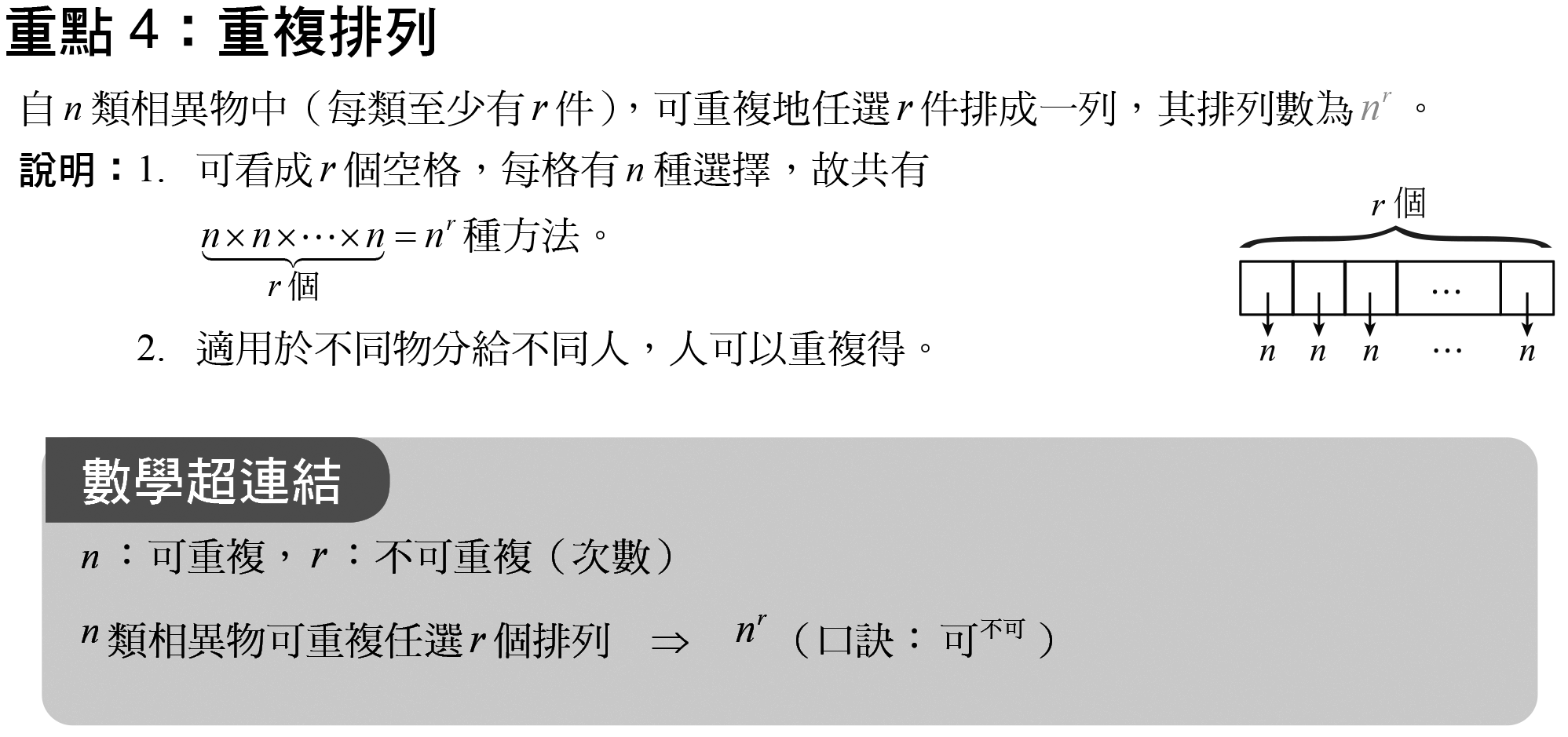 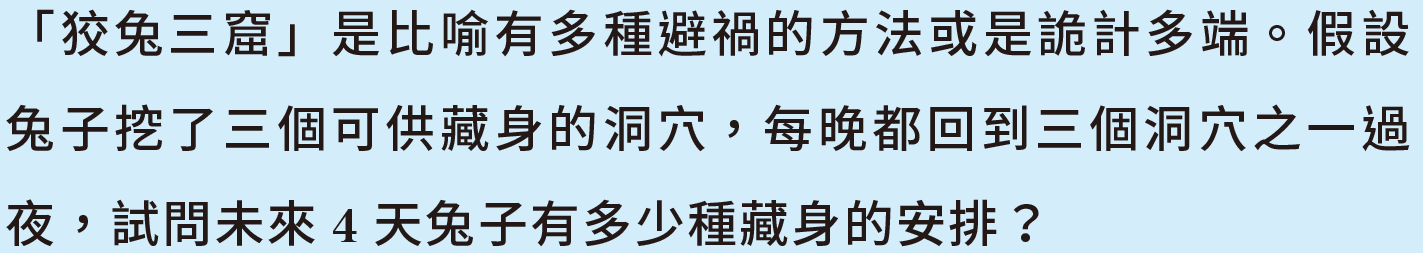 16
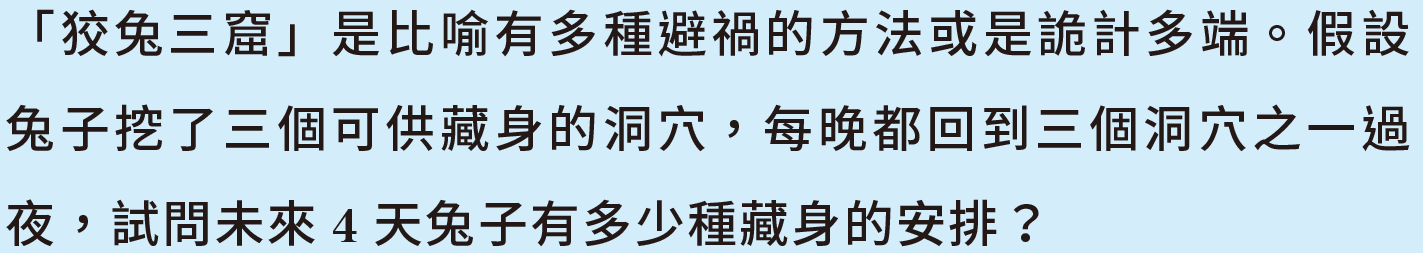 16
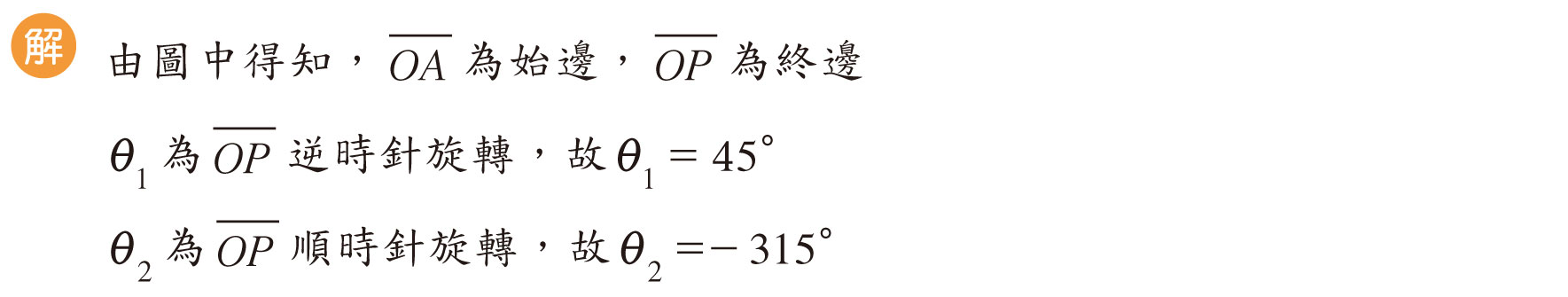 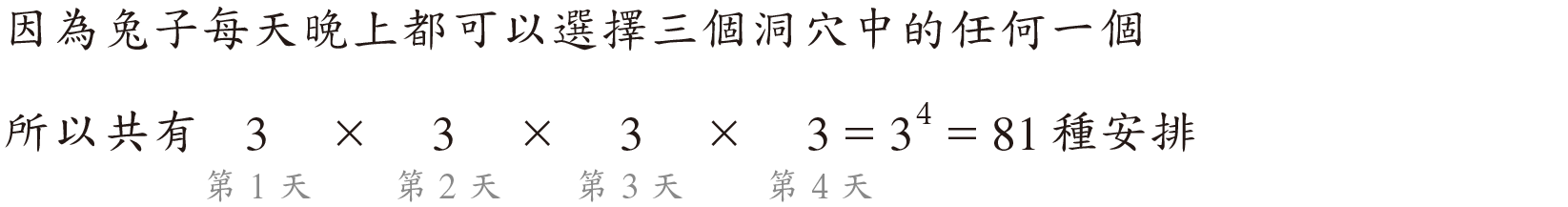 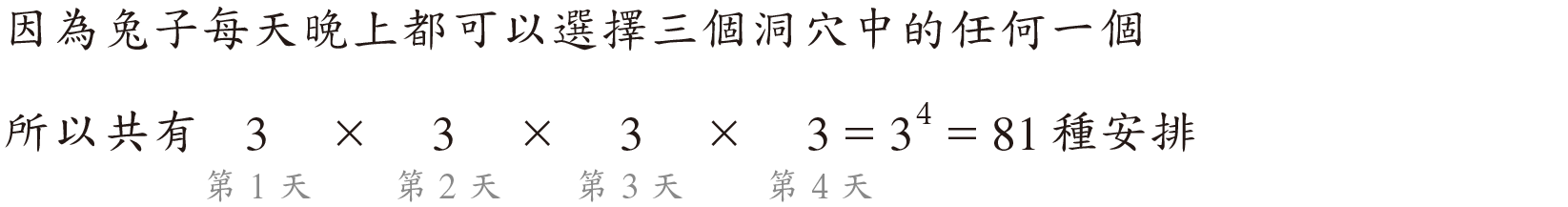 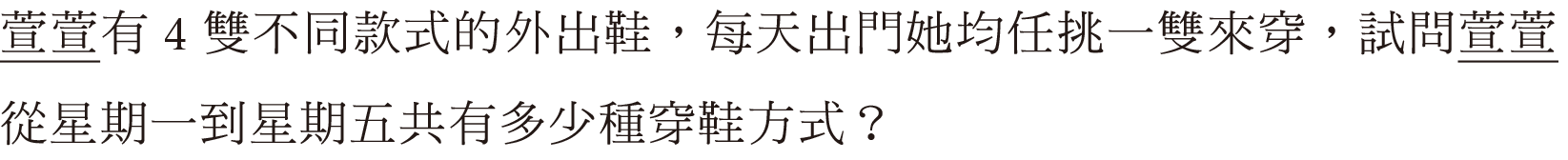 16
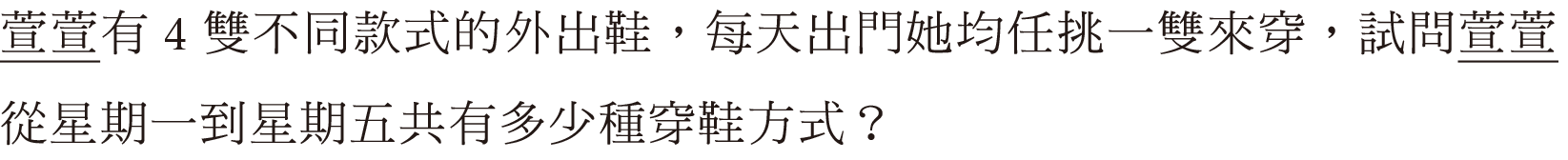 16
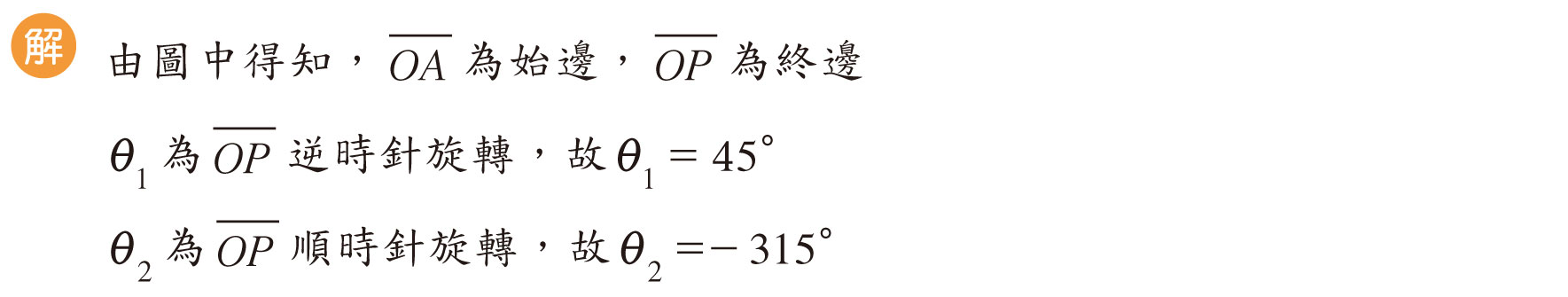 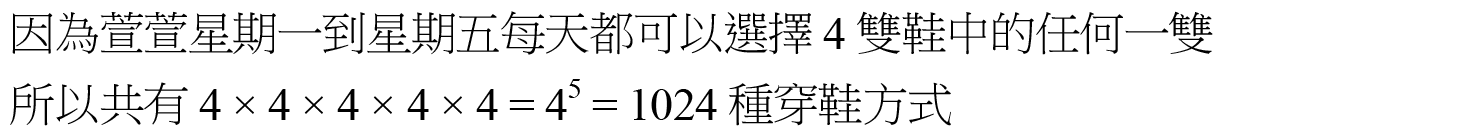 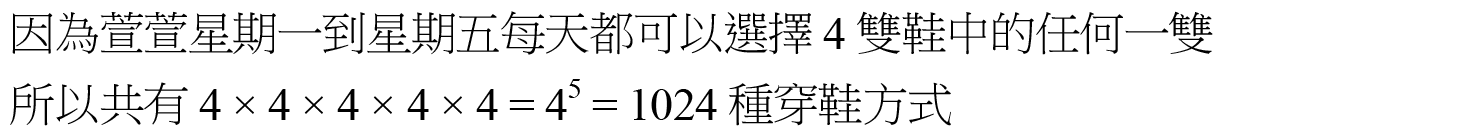 重複排列
18
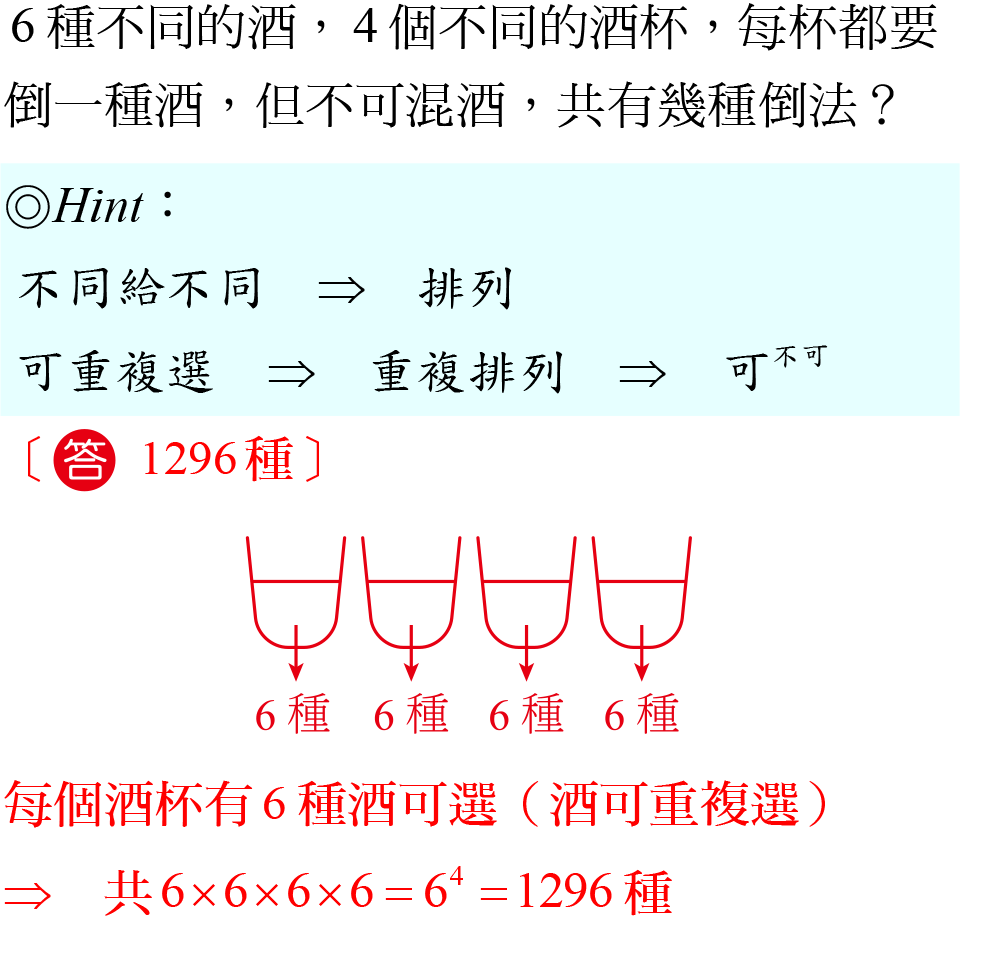 重複排列
18
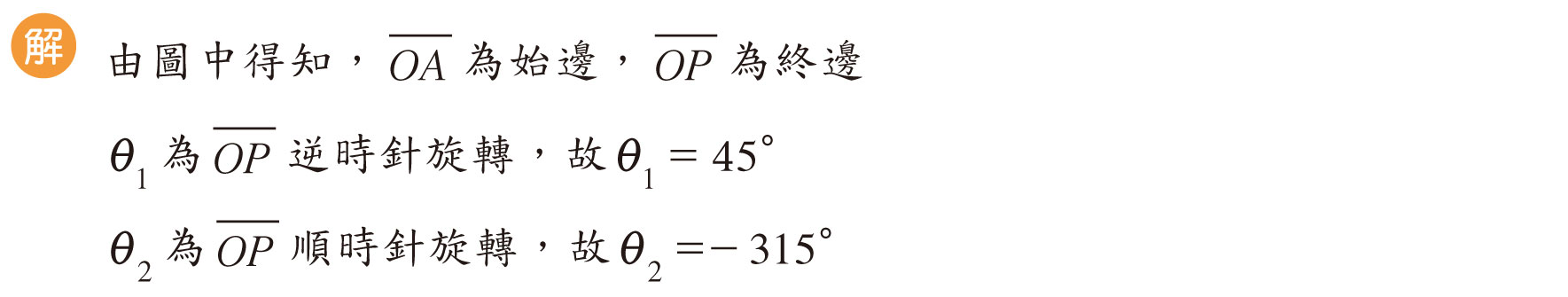 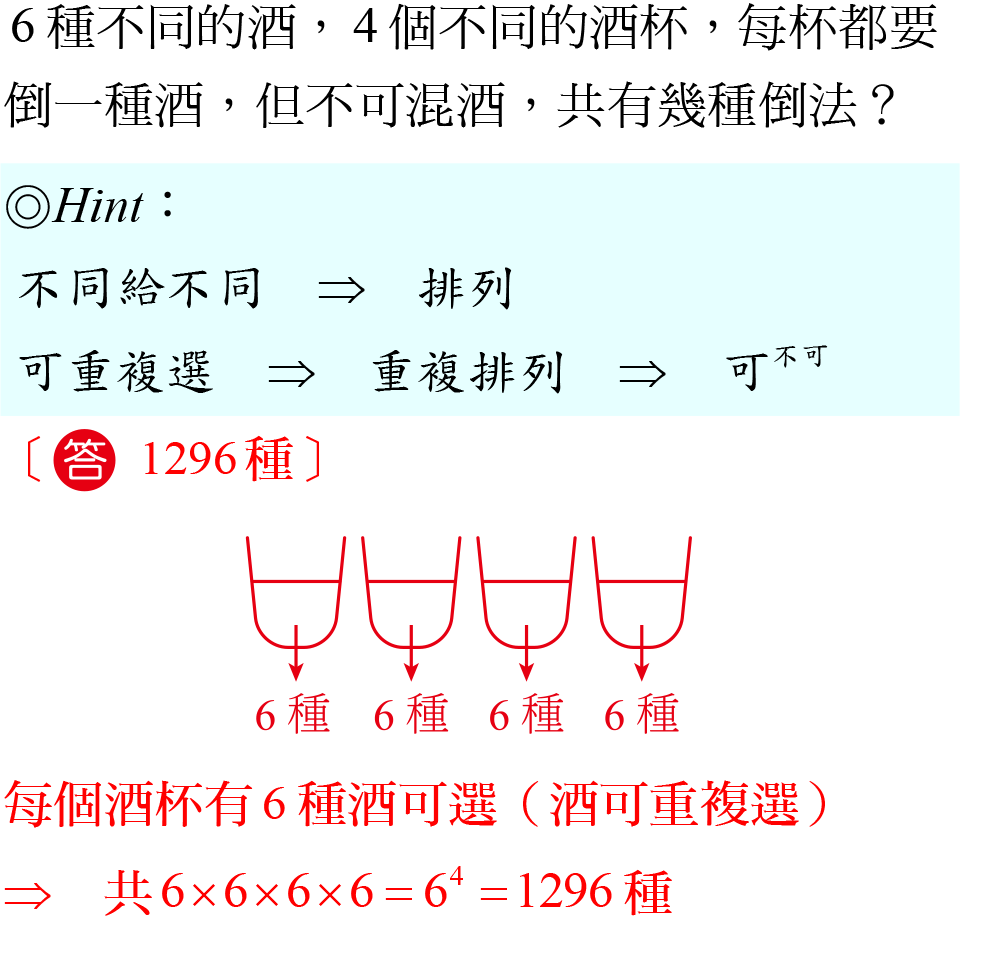 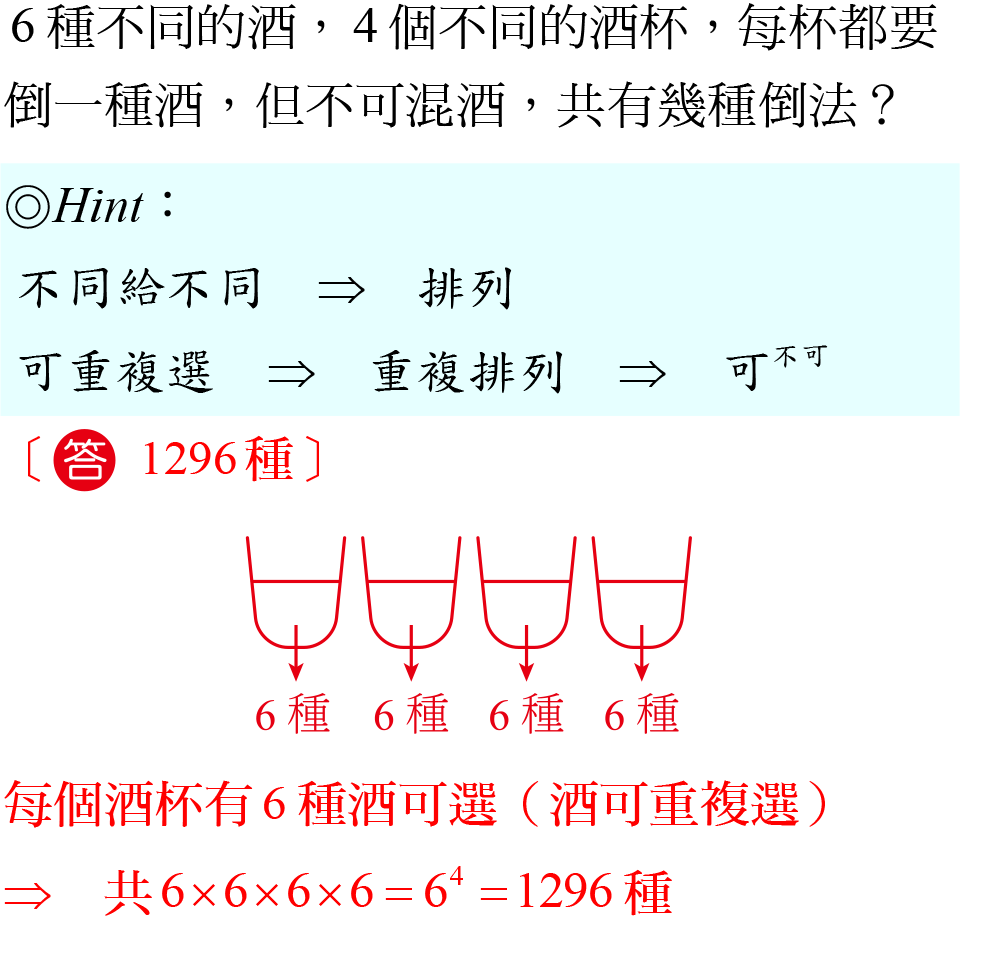 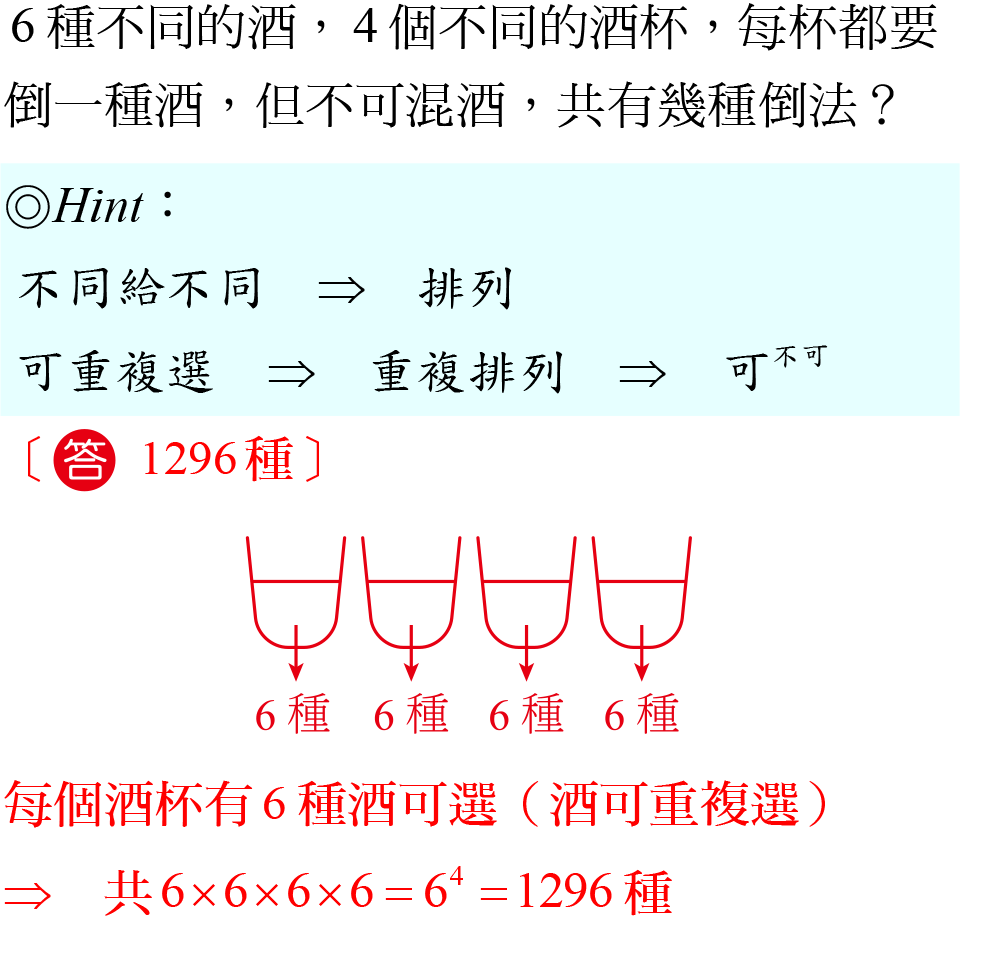 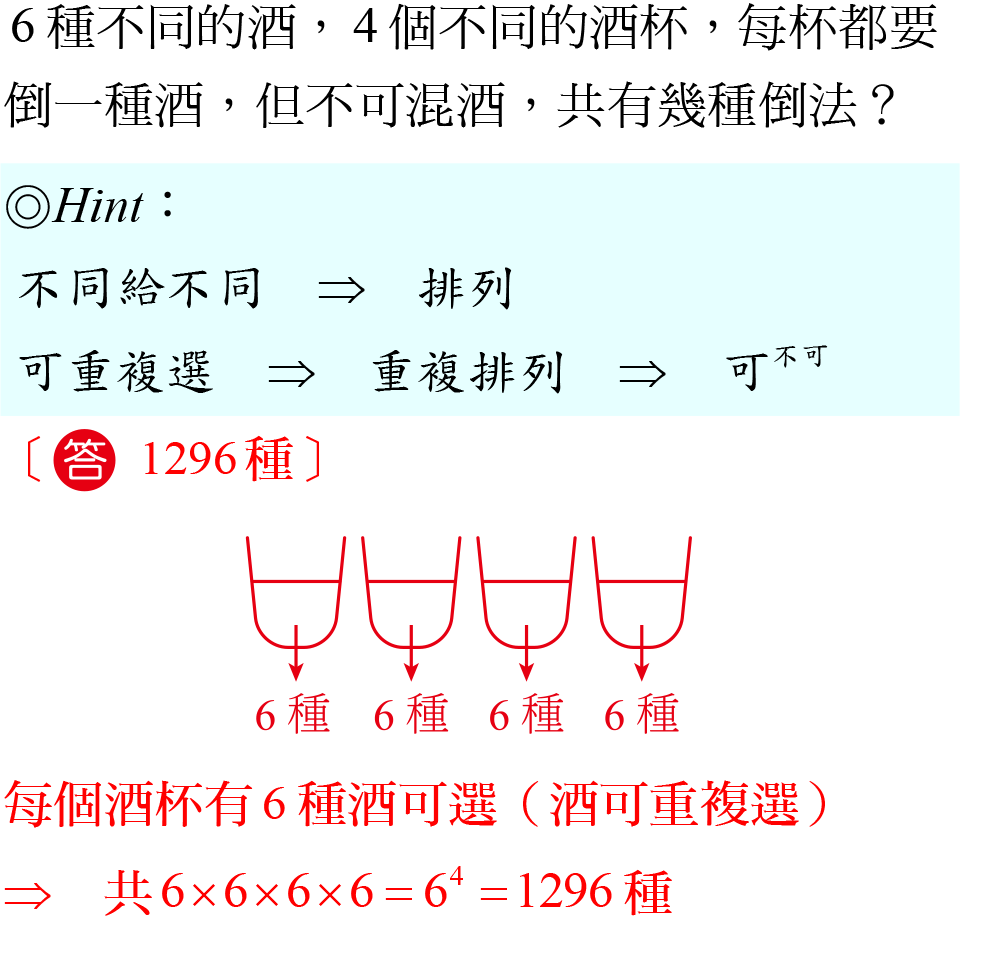 重複排列
18
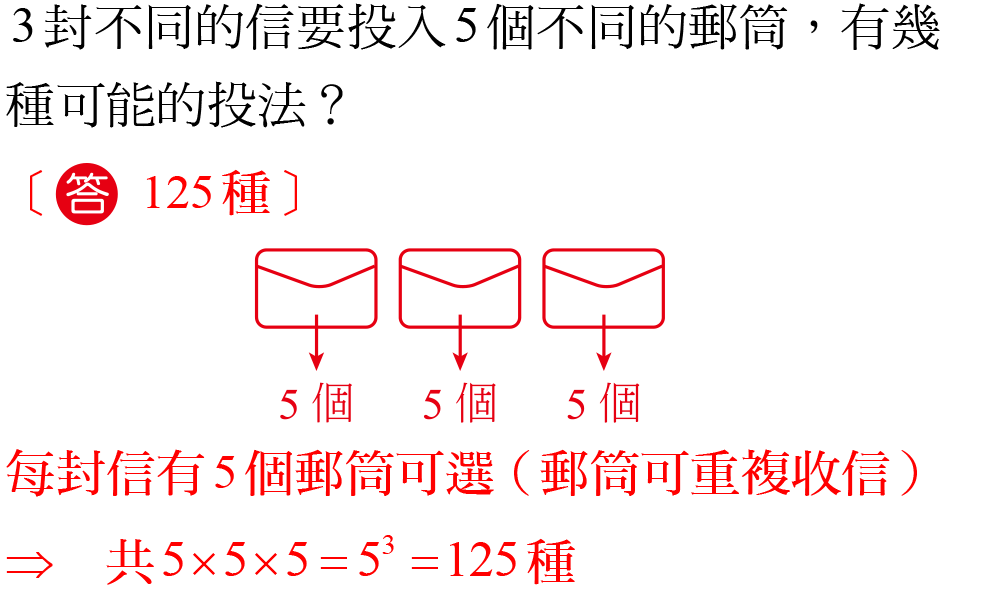 重複排列
18
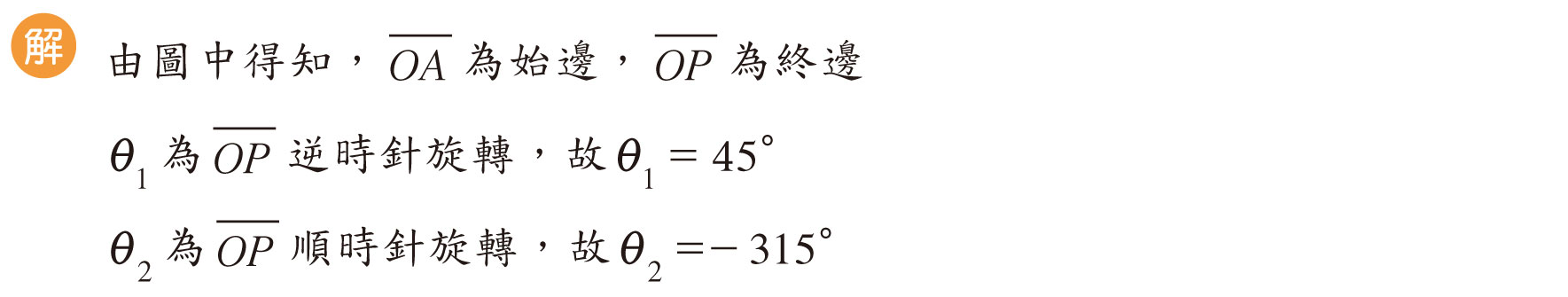 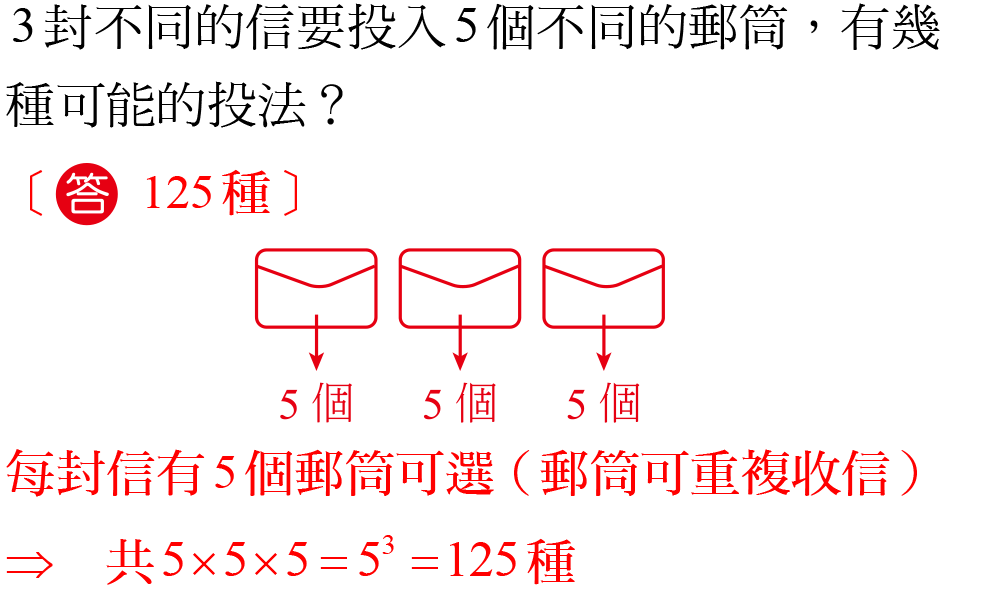 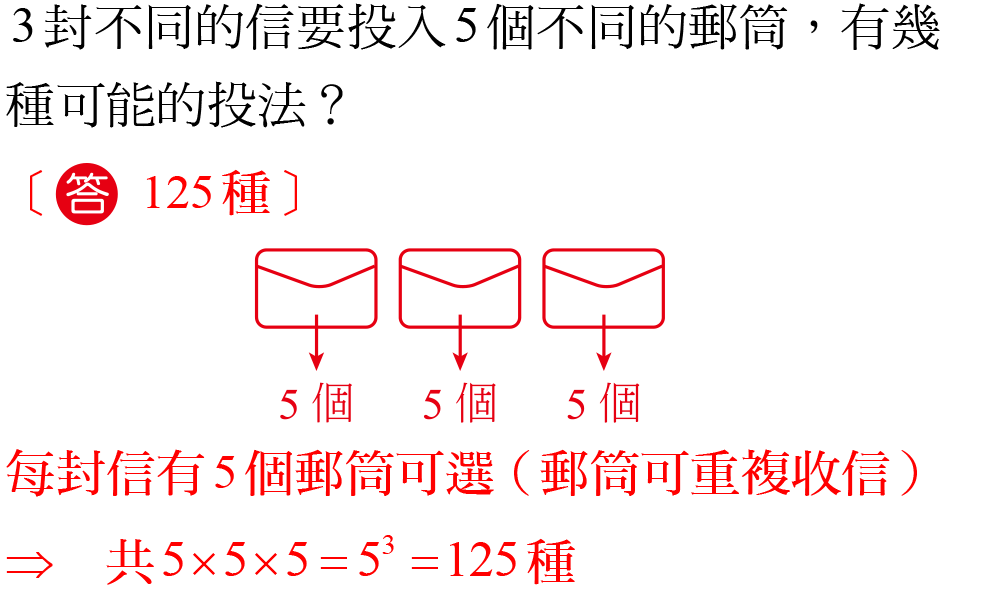 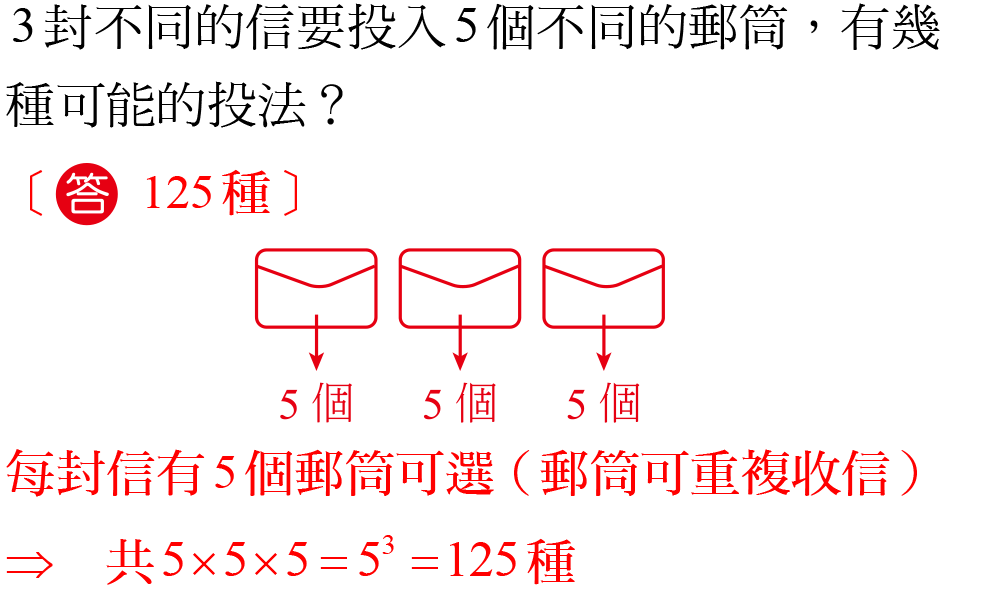 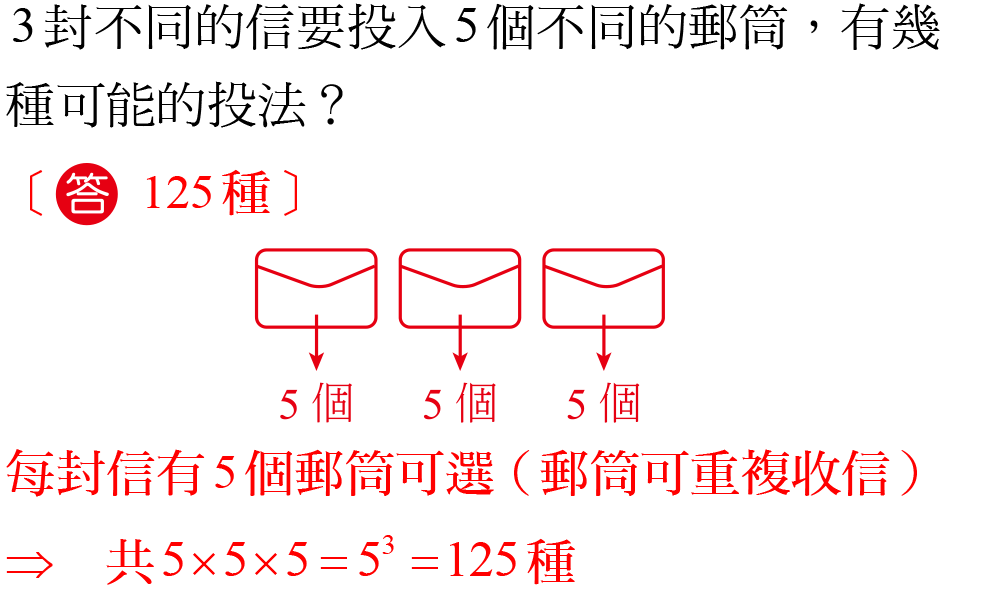 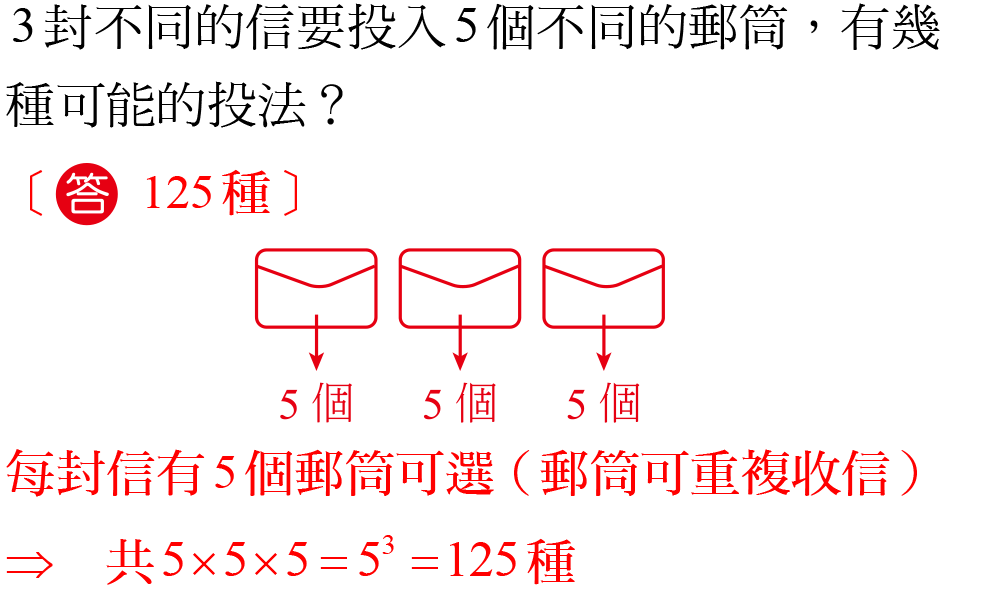 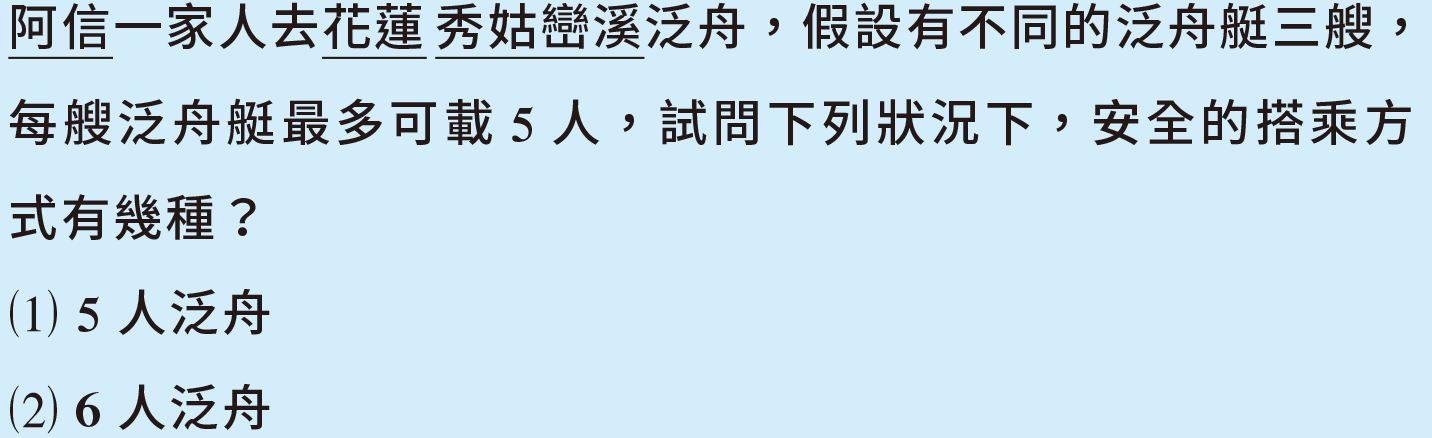 17
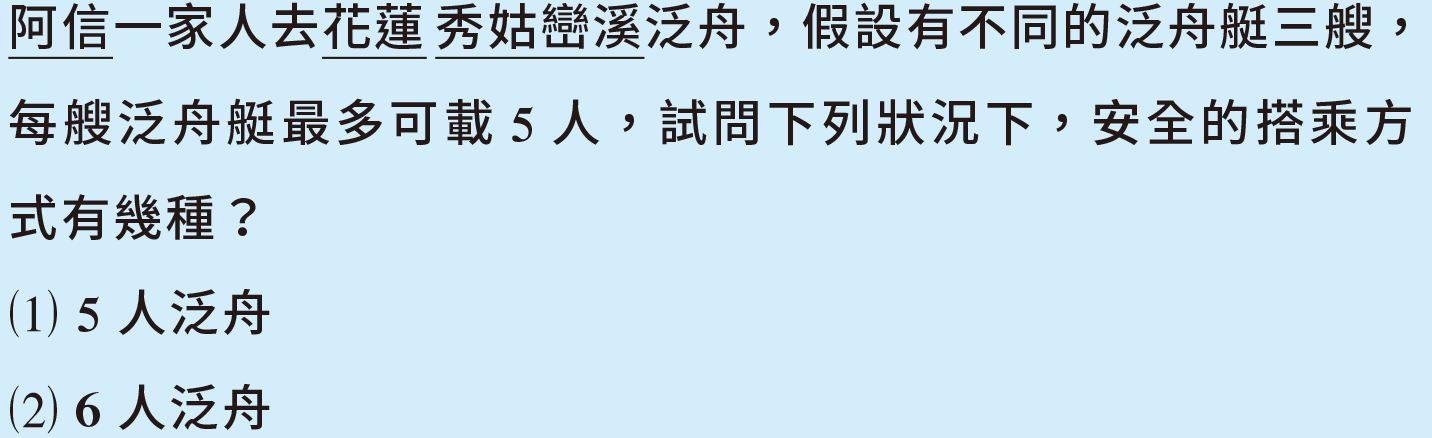 17
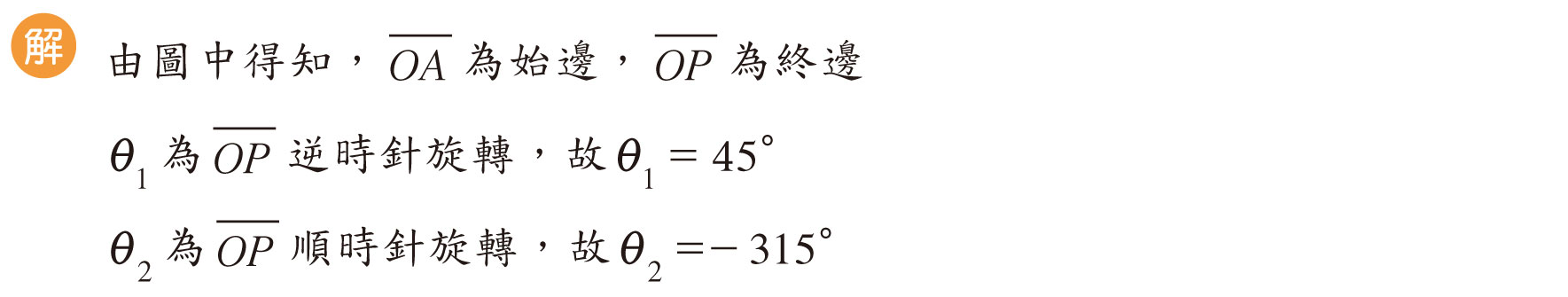 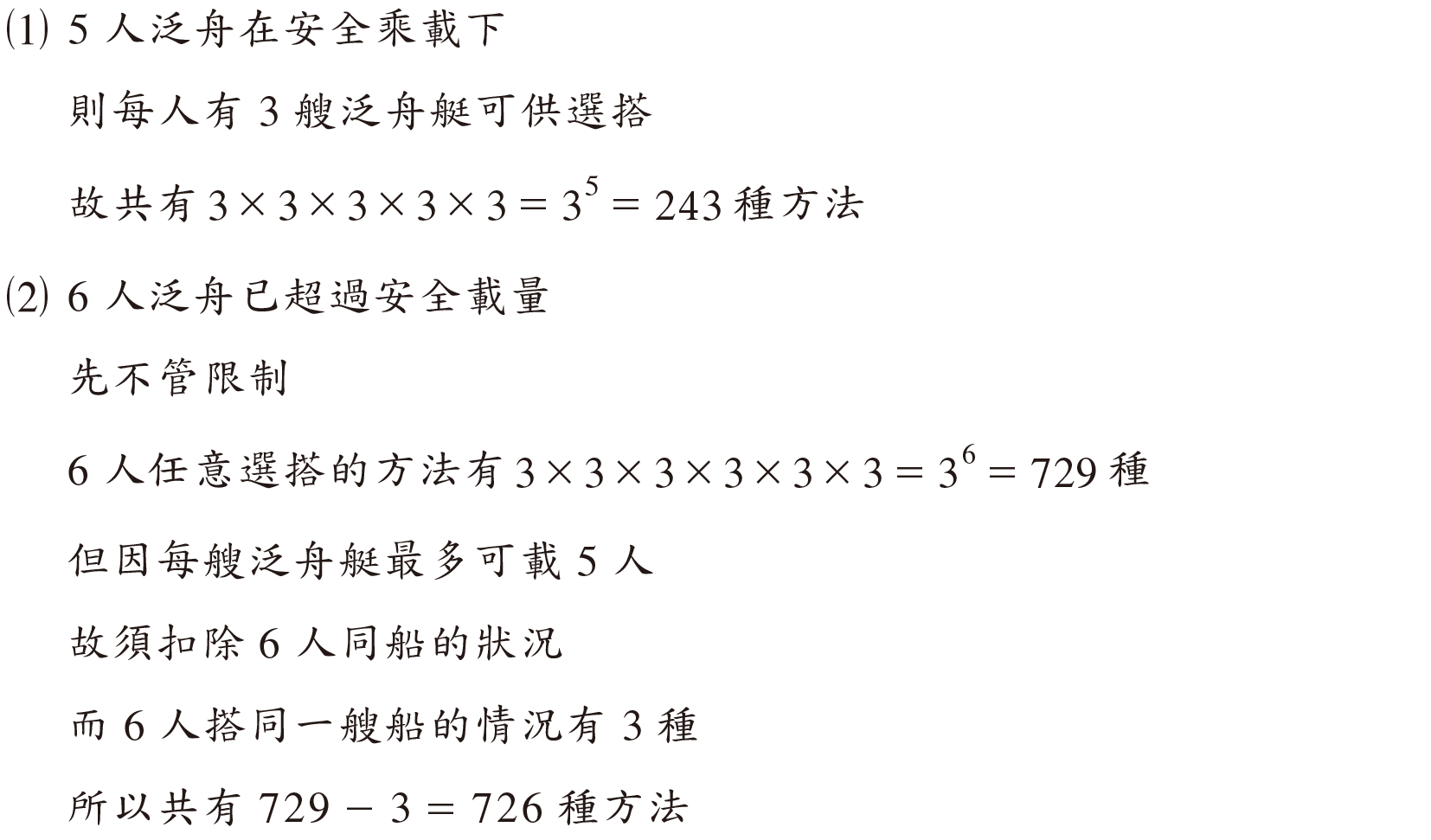 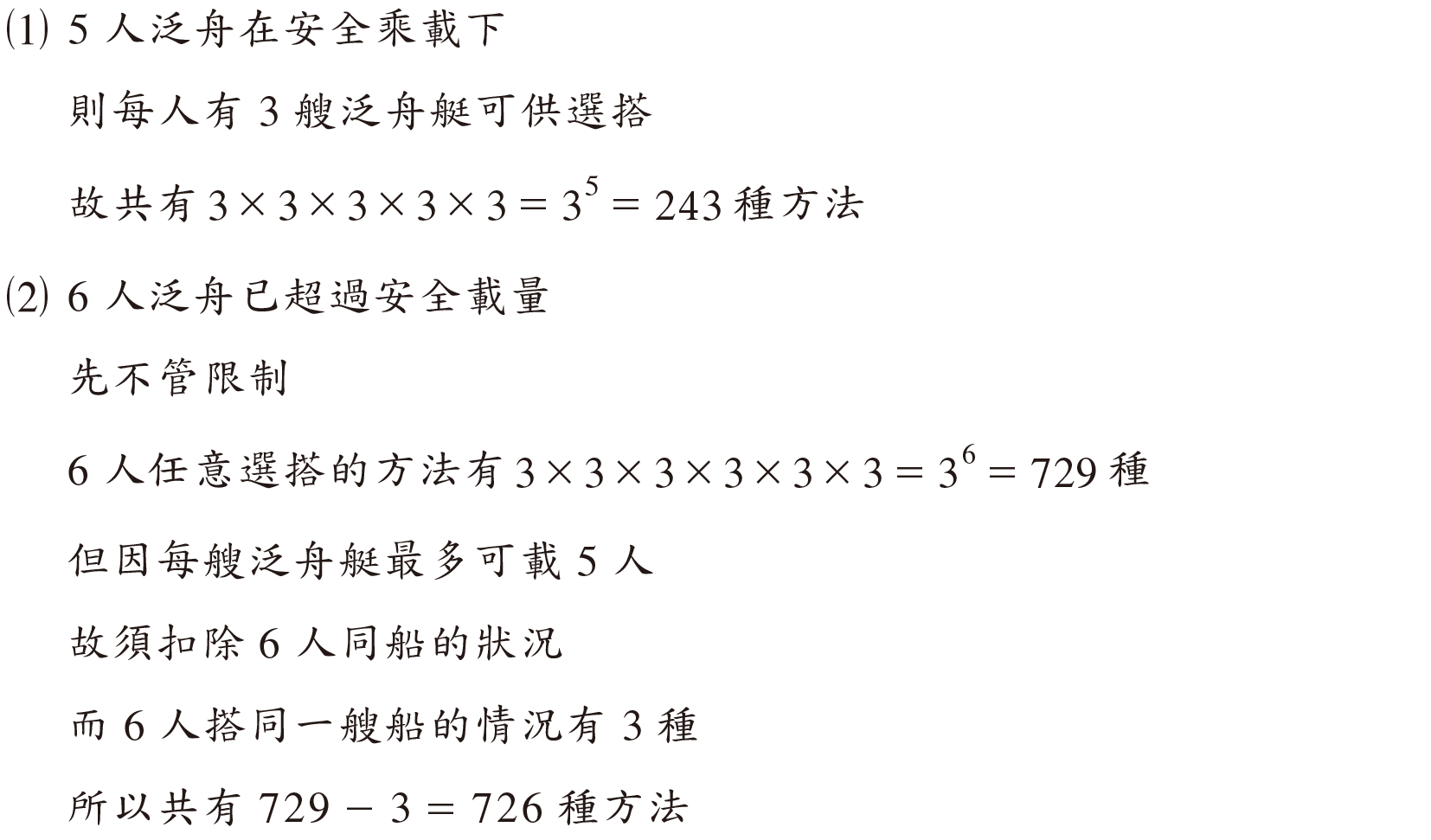 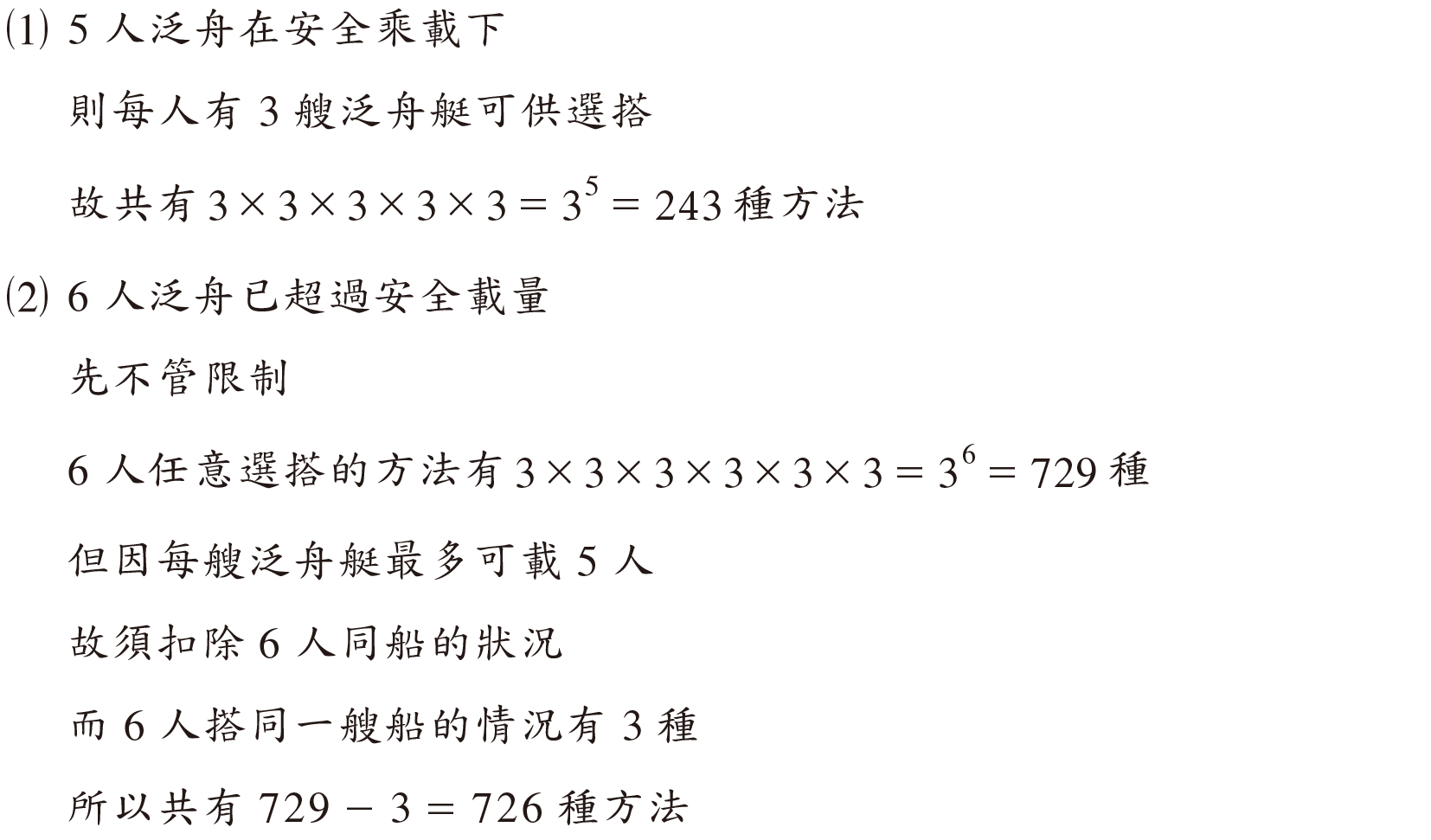 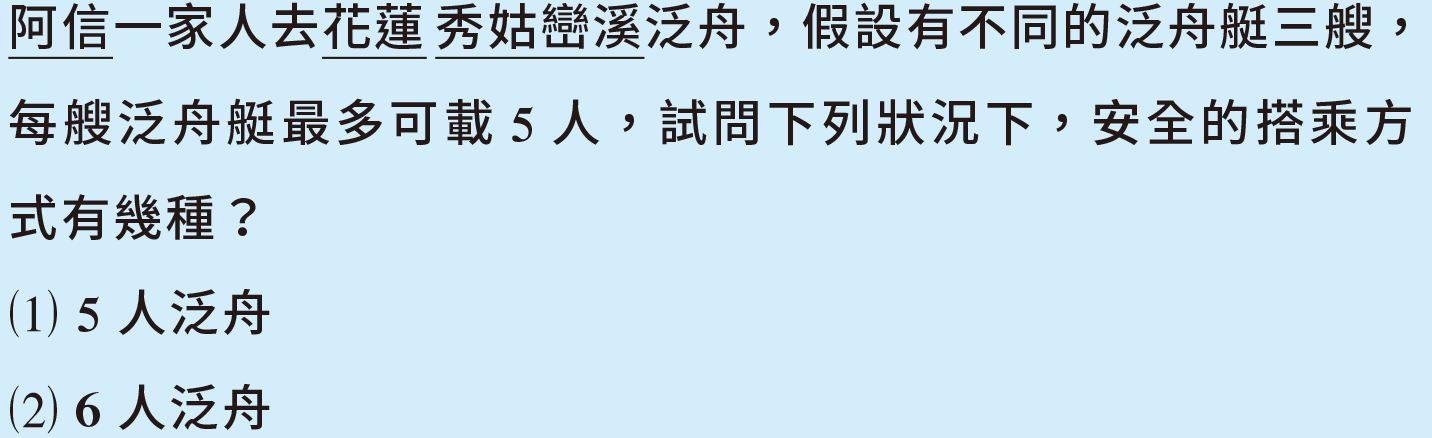 17
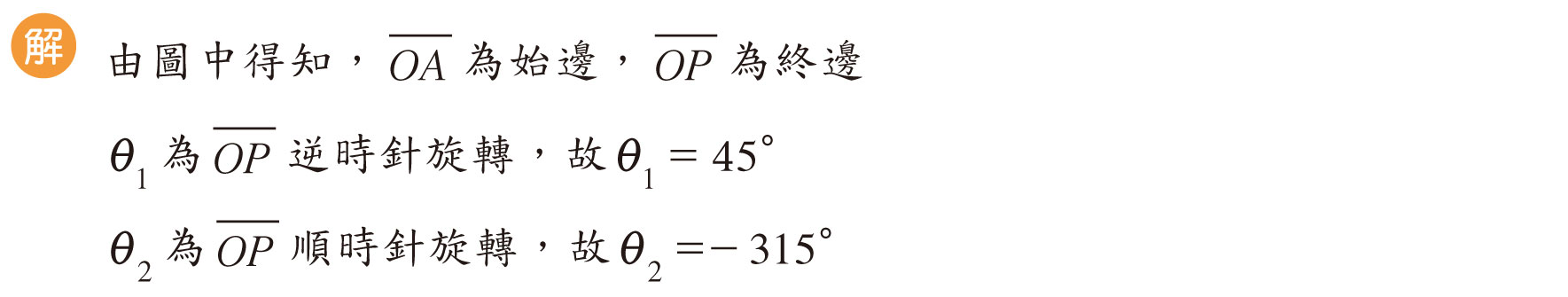 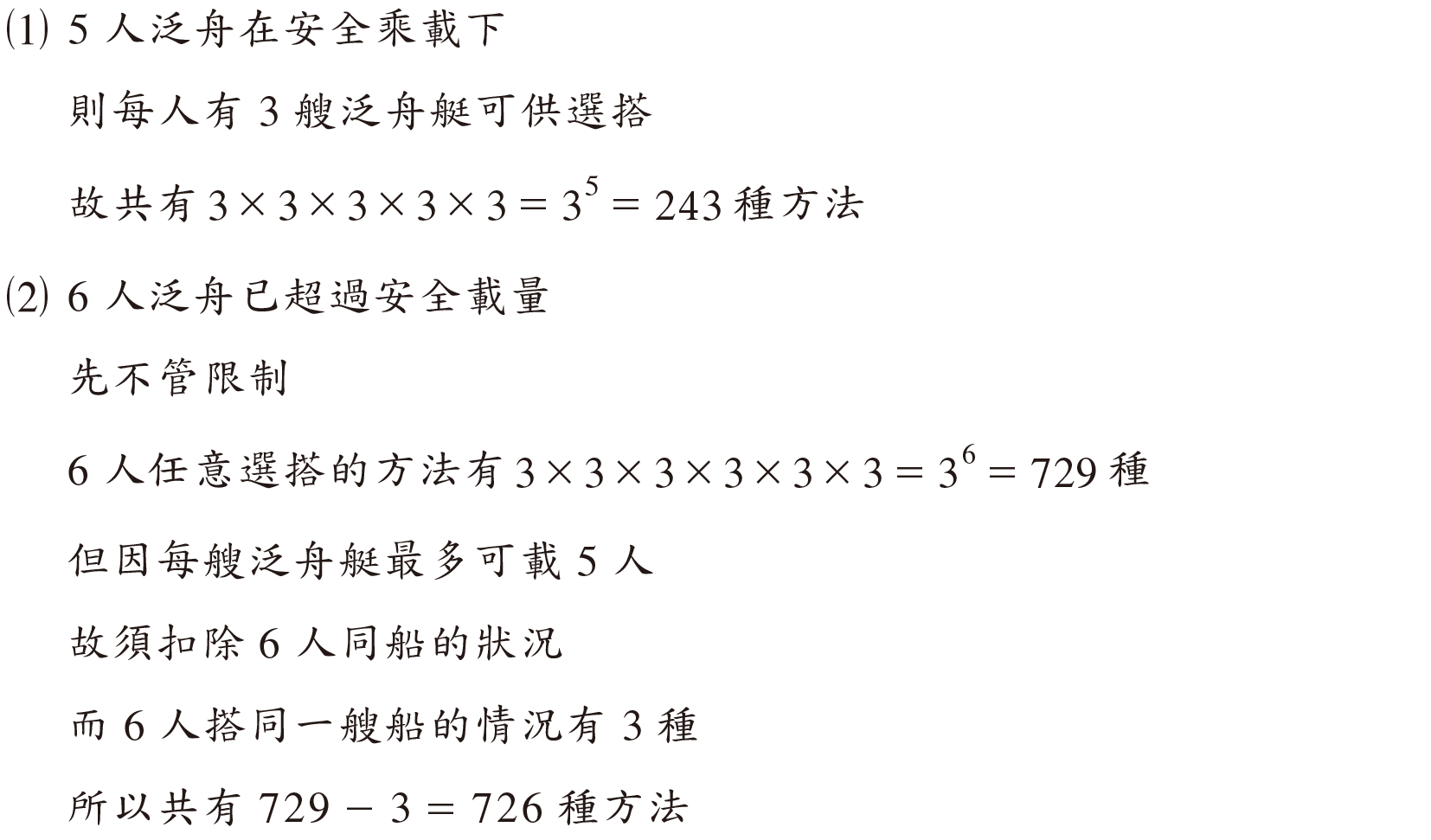 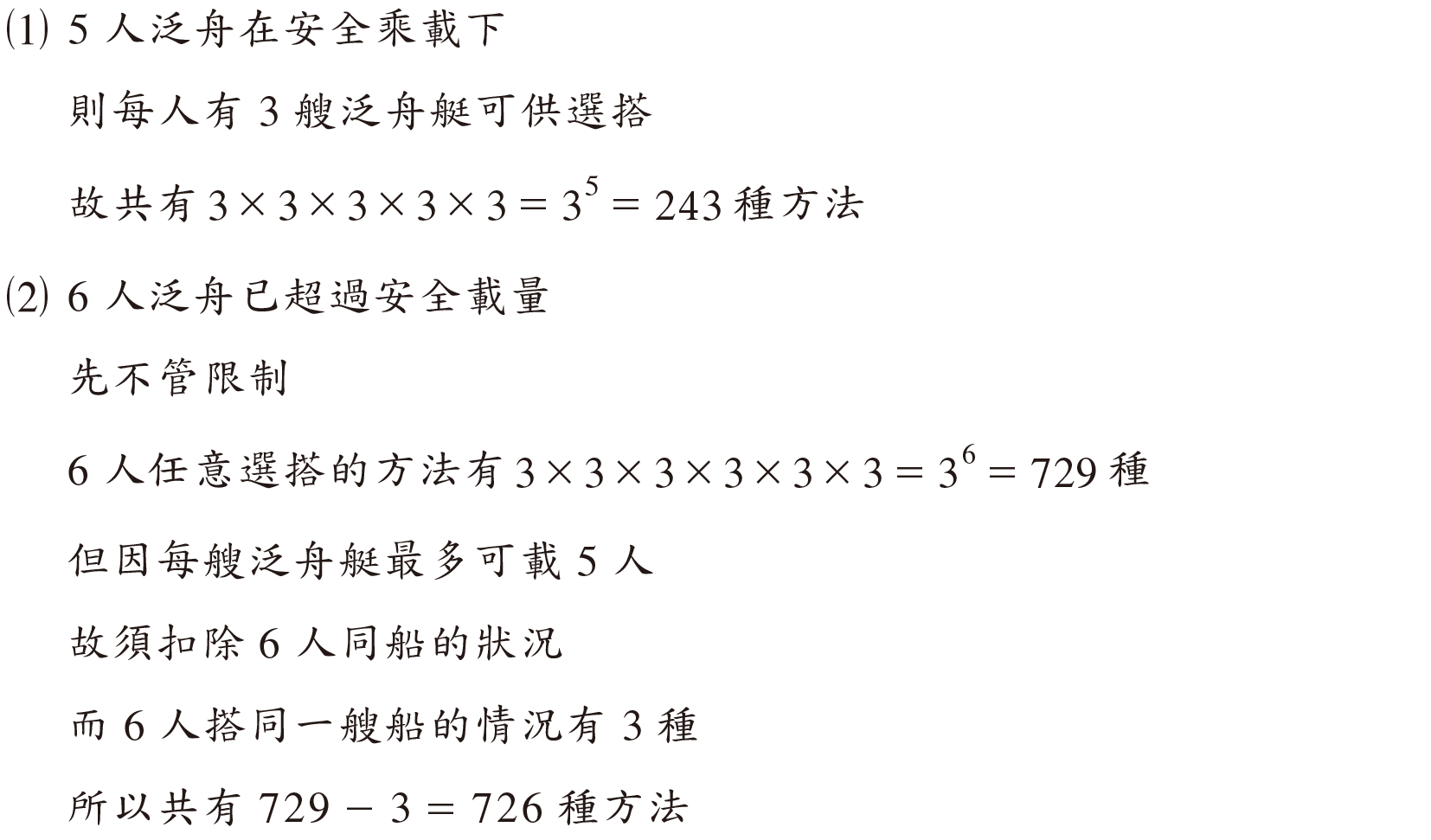 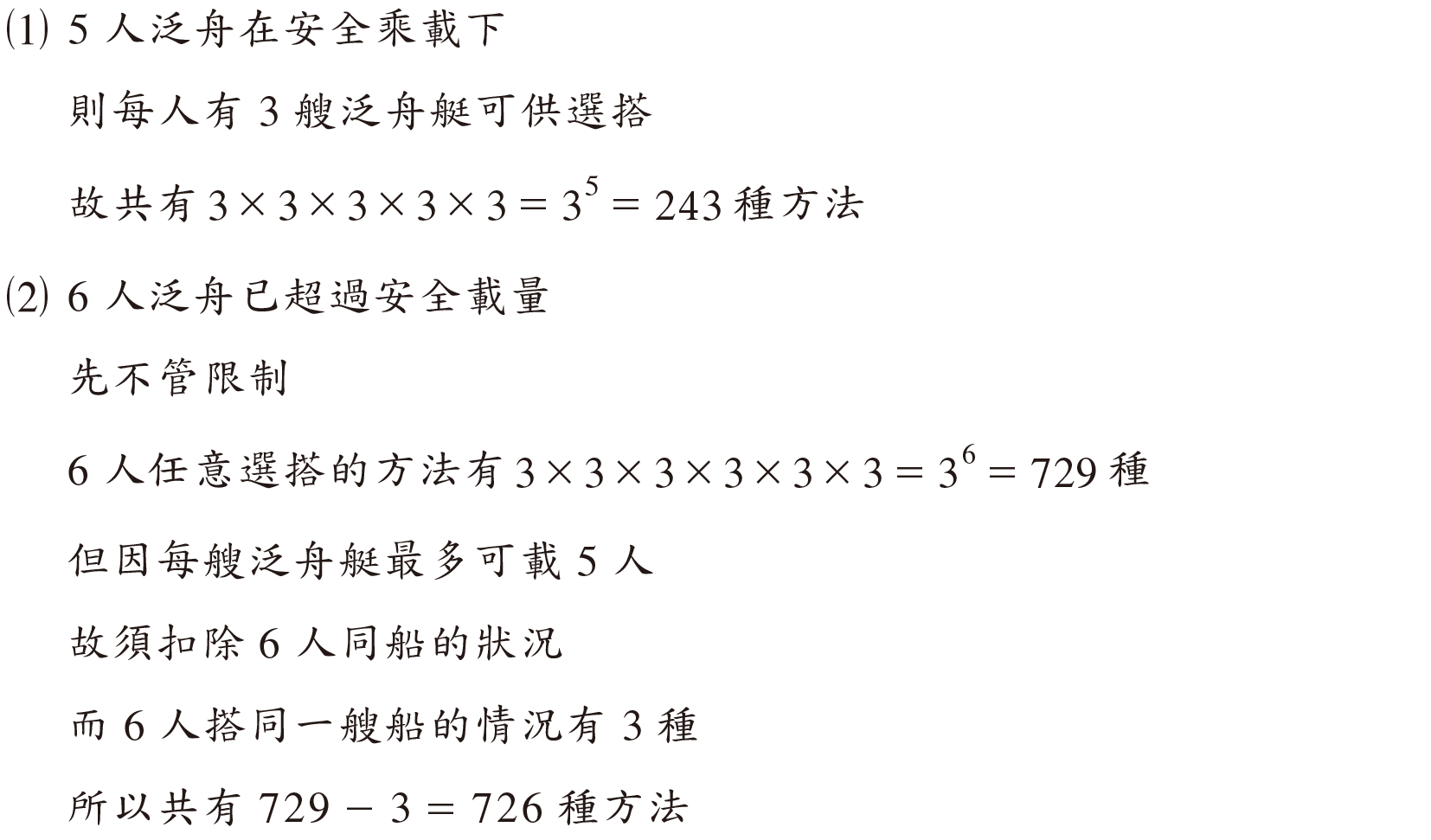 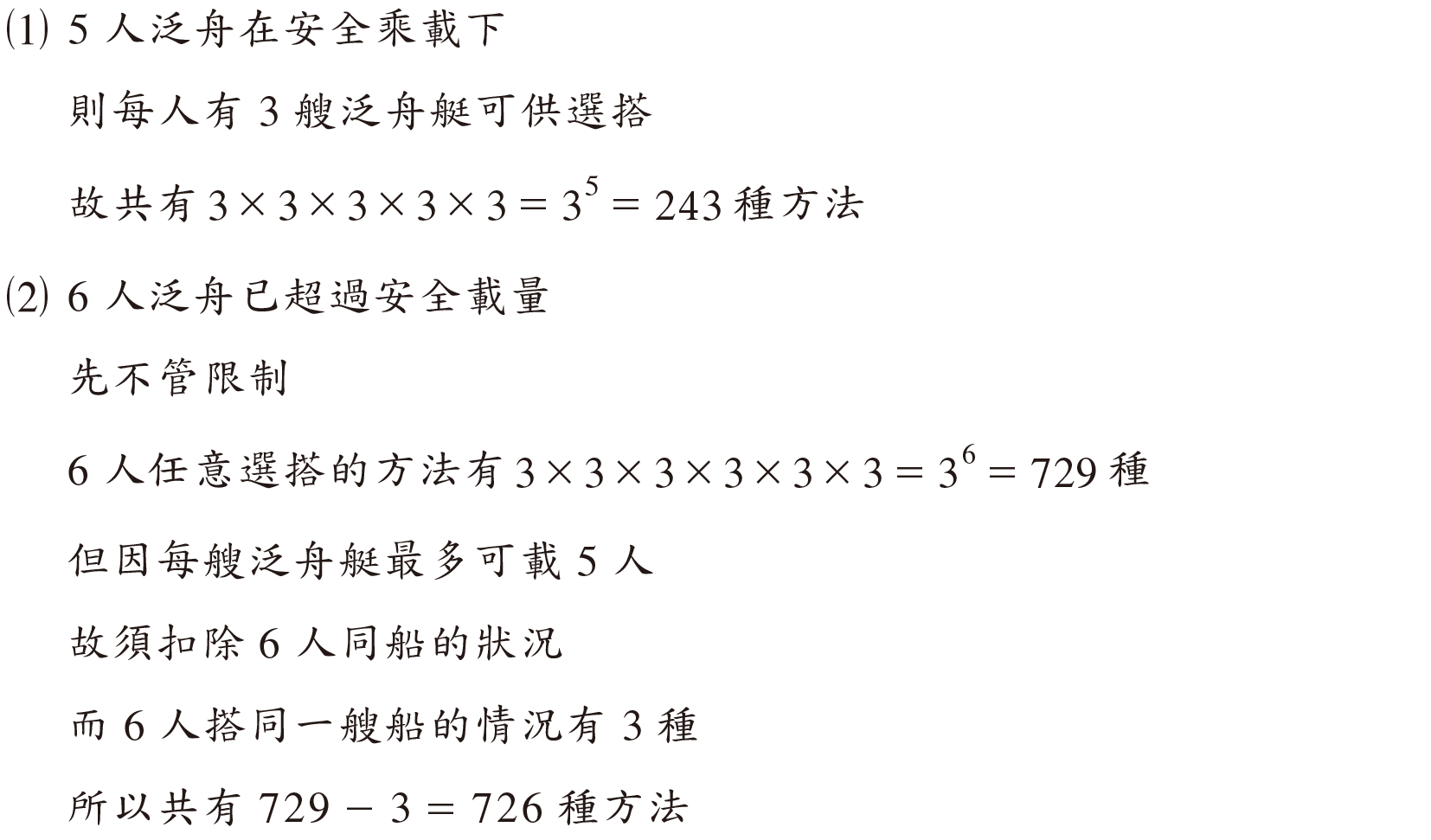 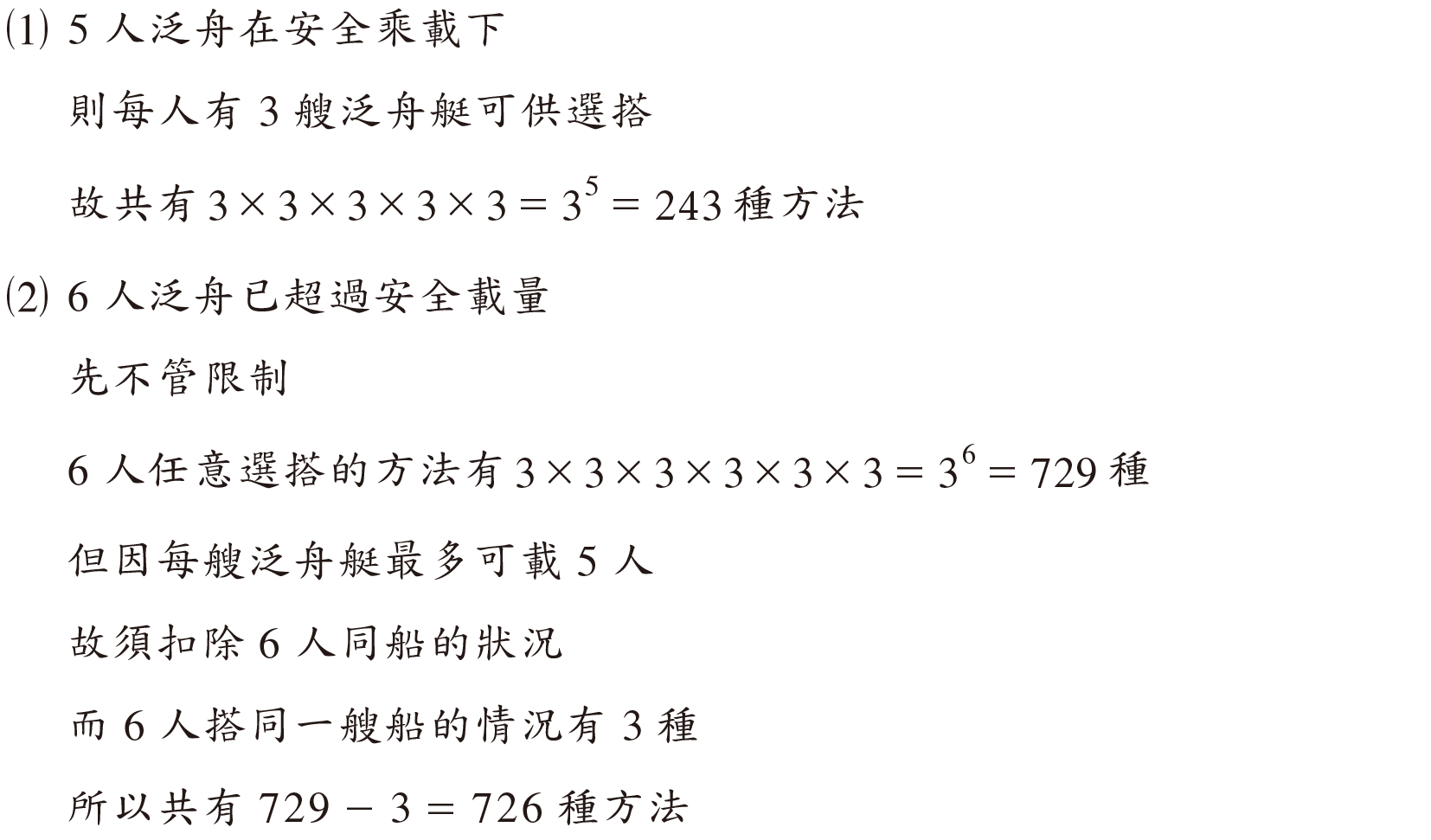 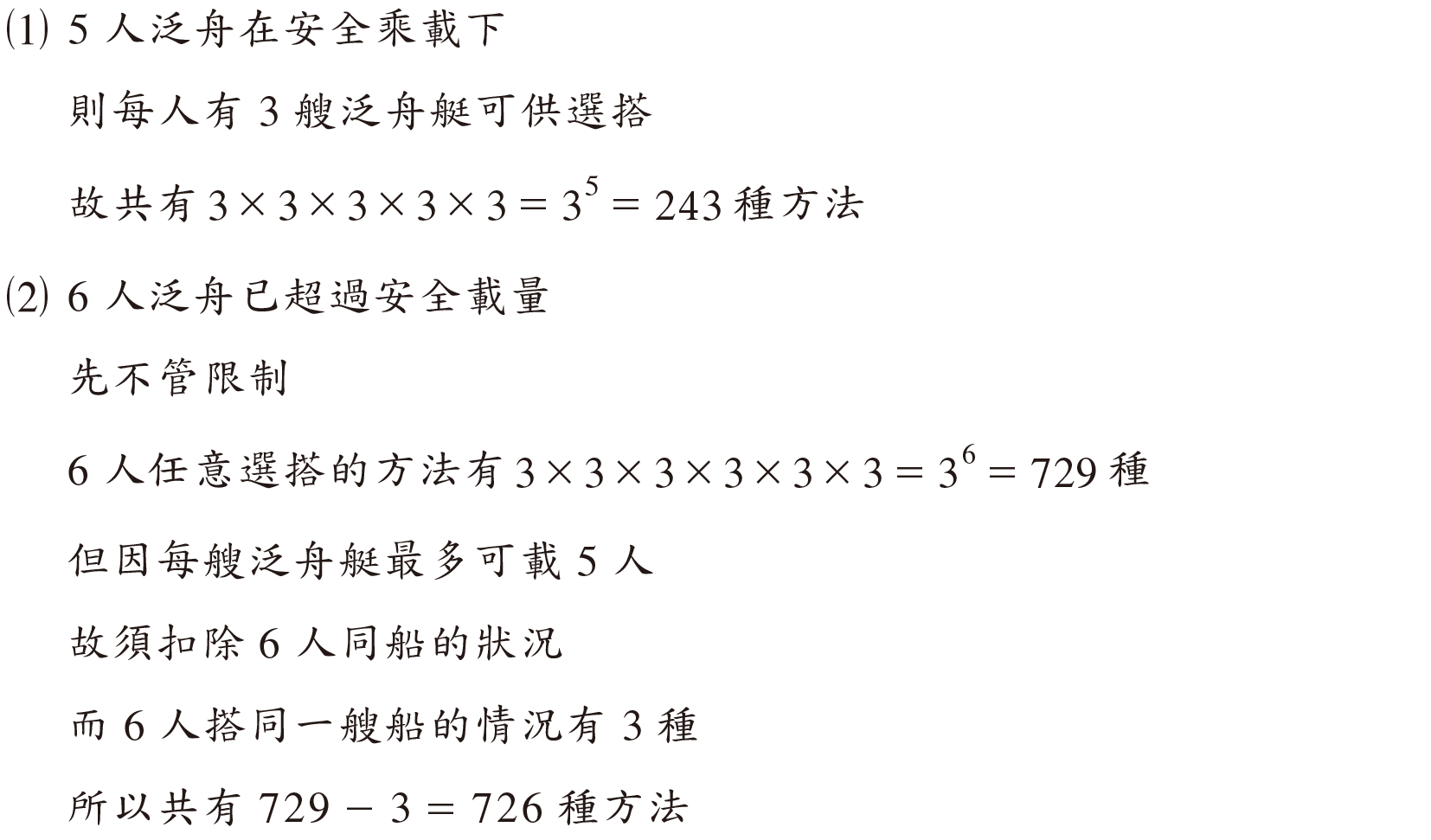 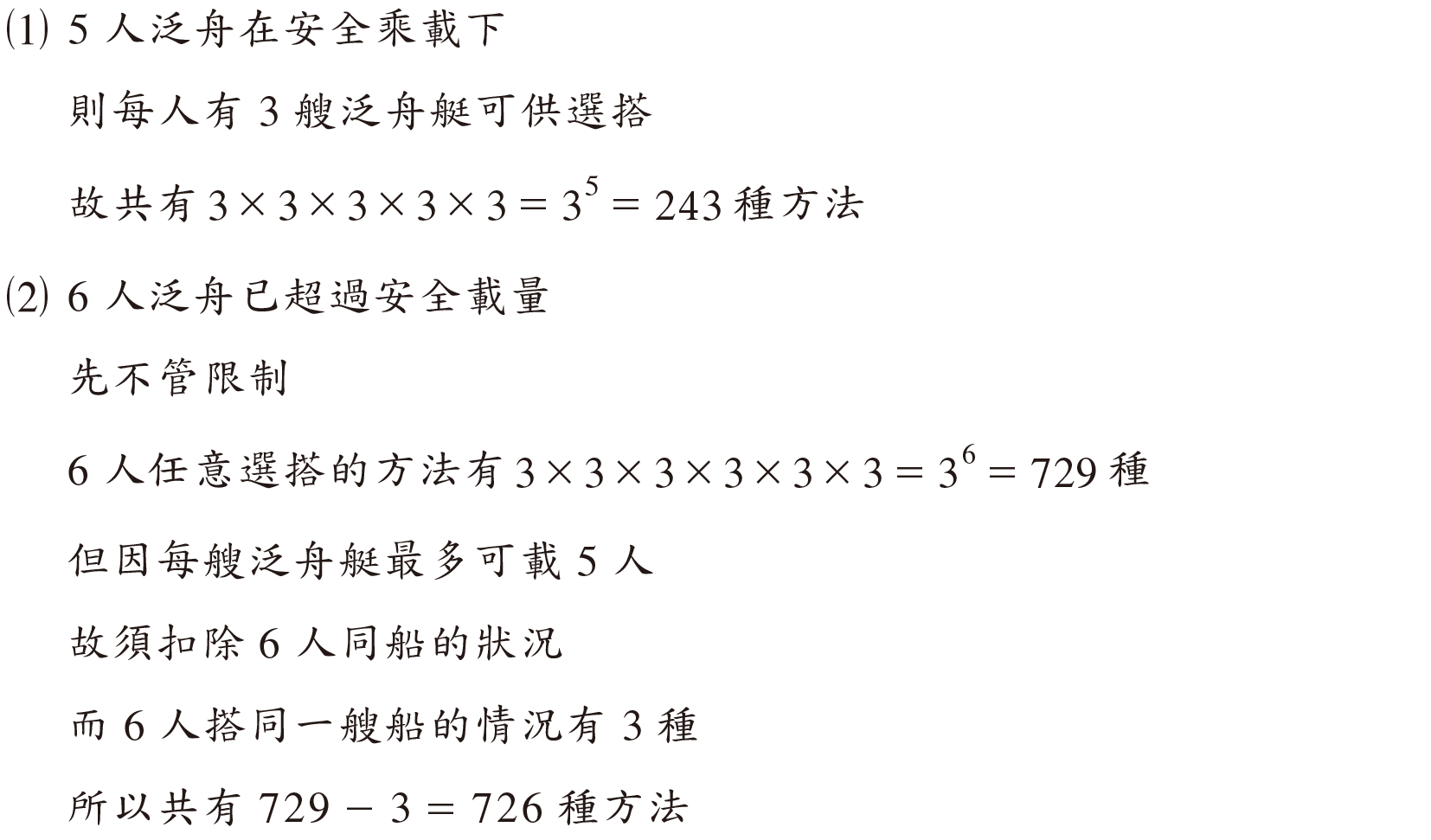 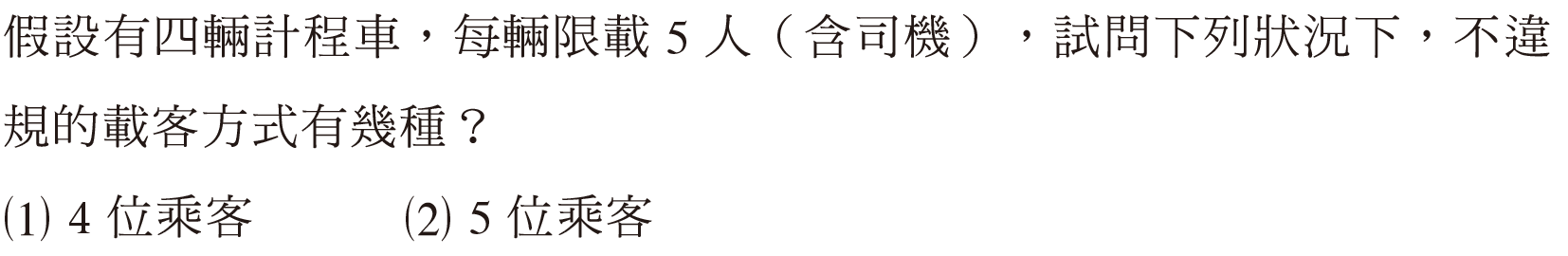 17
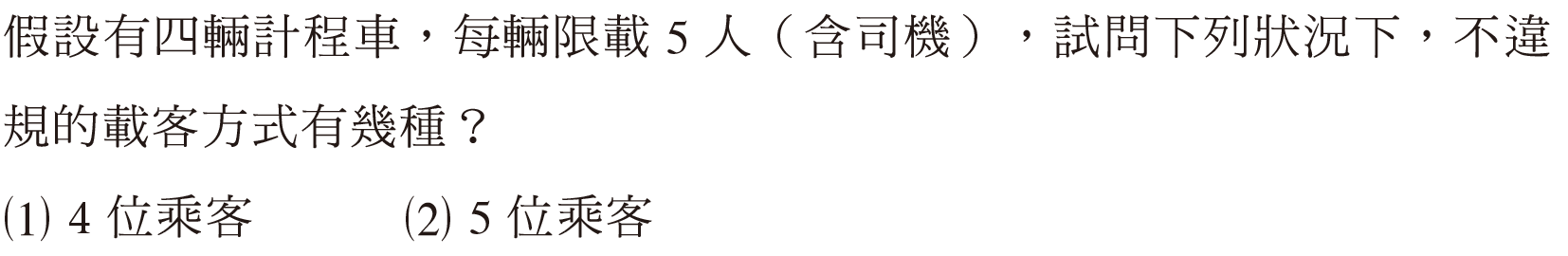 17
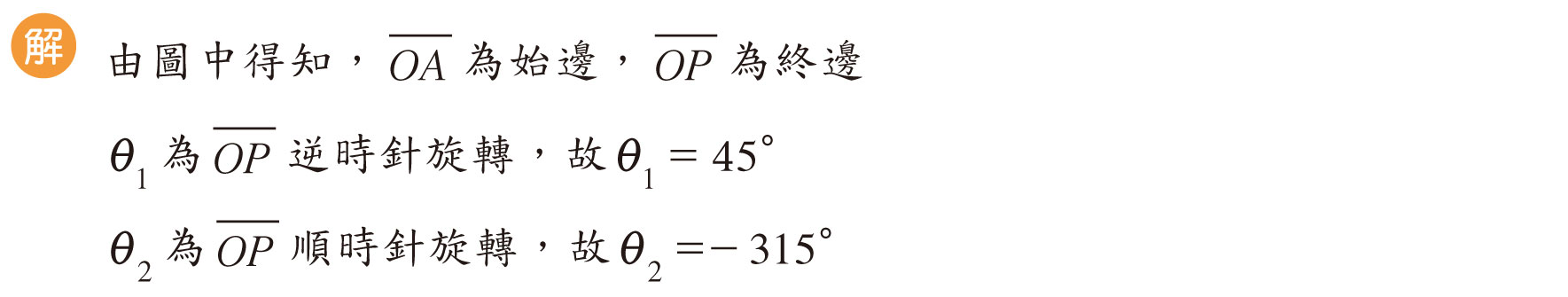 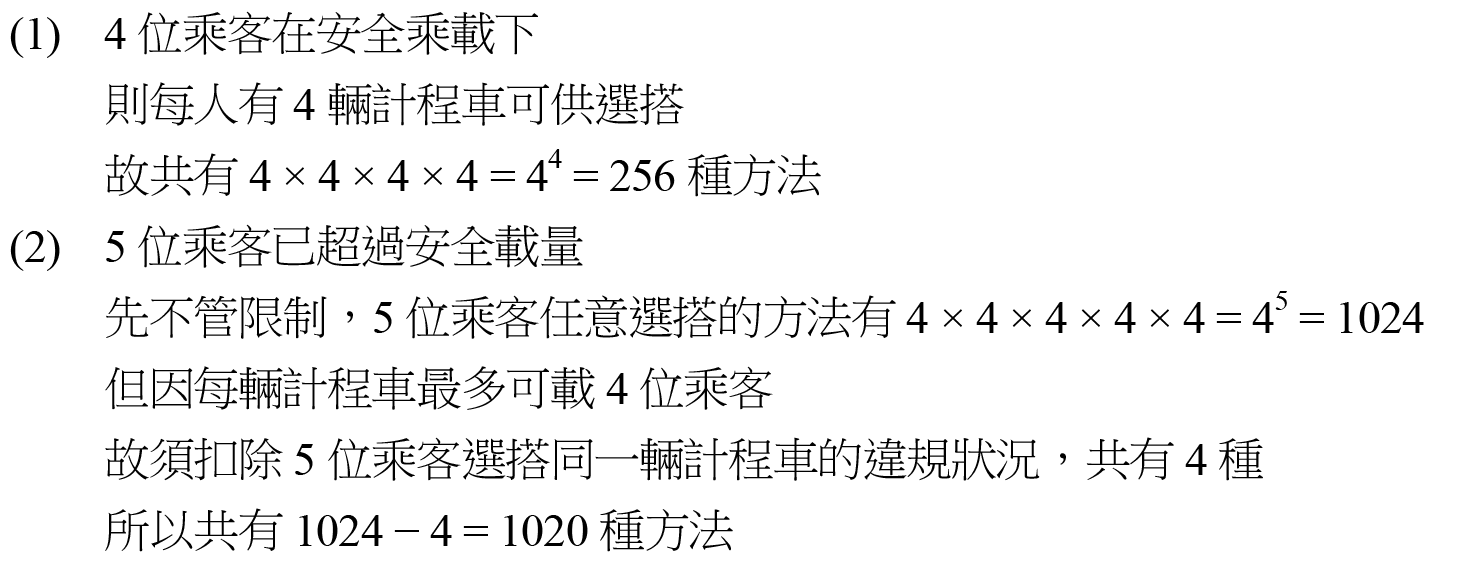 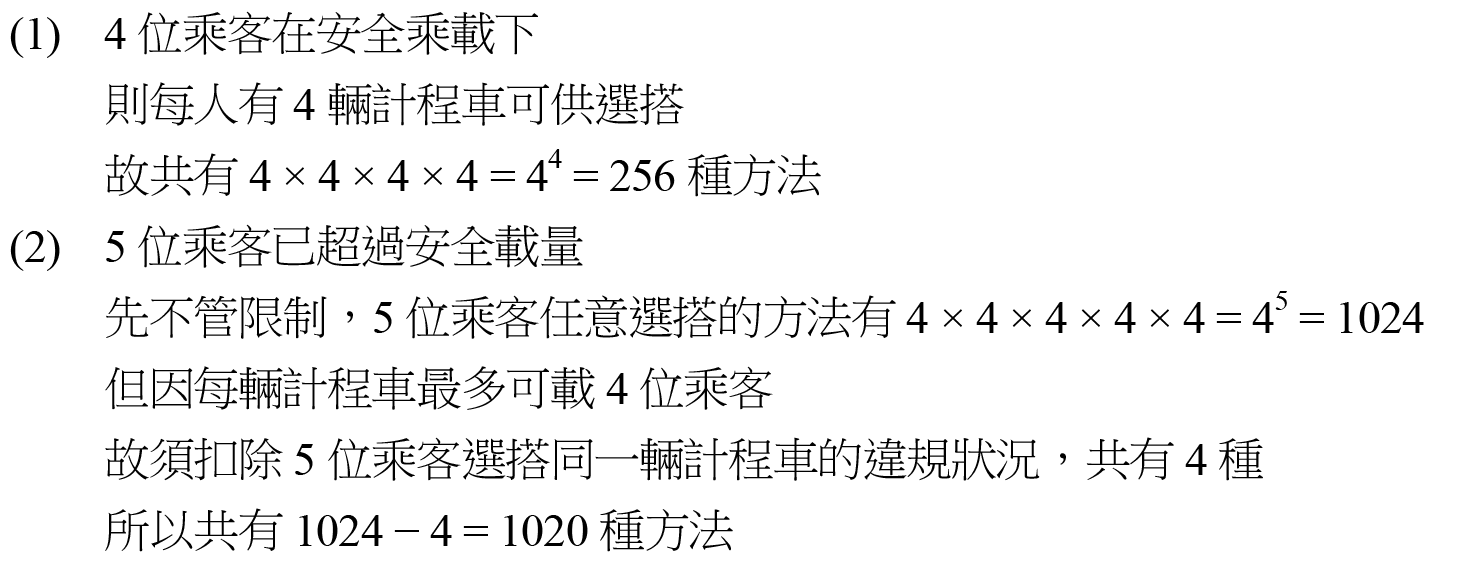 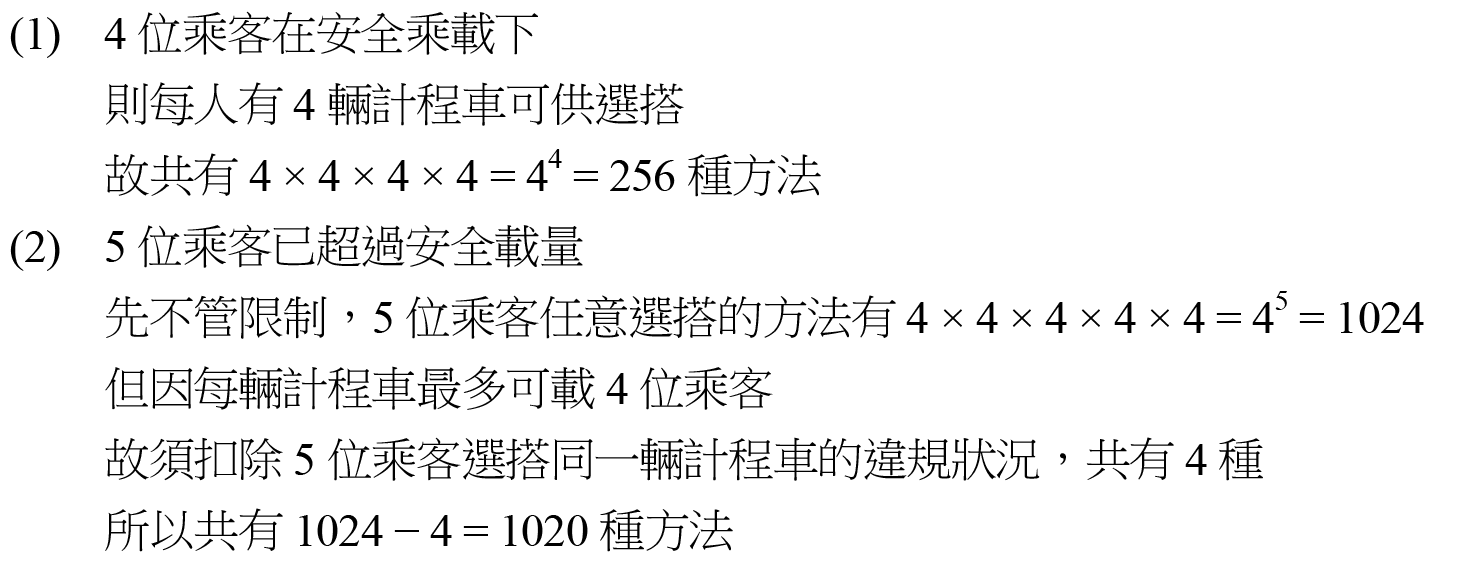 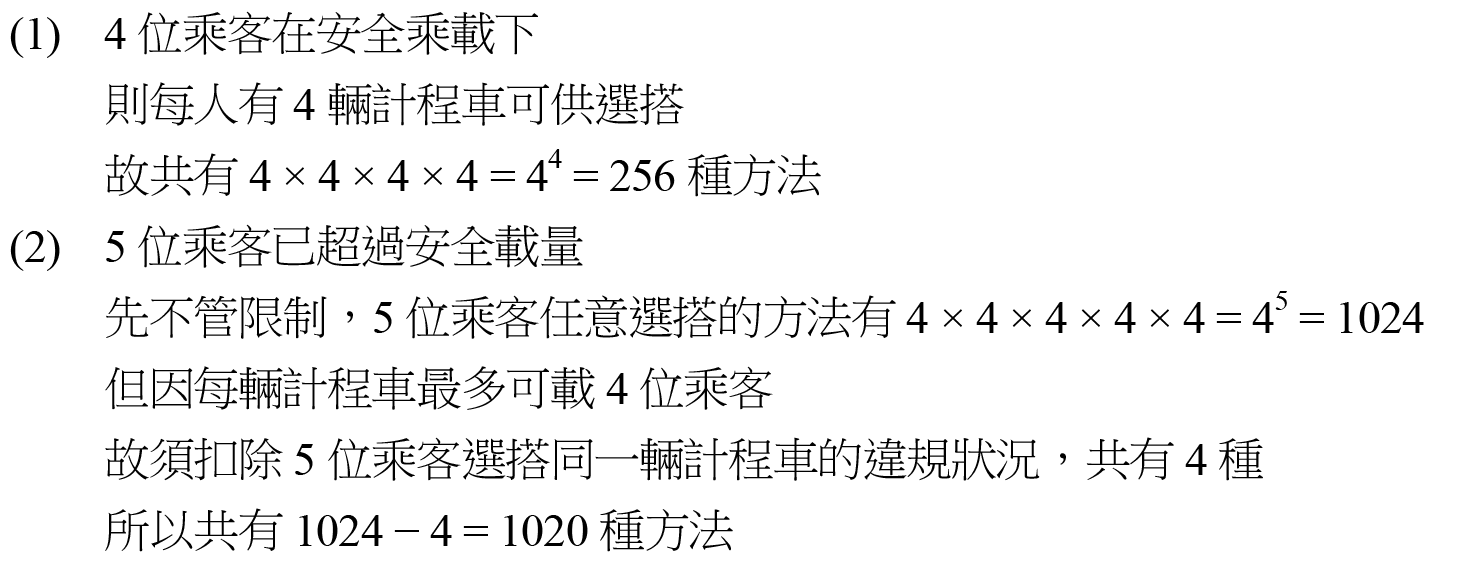 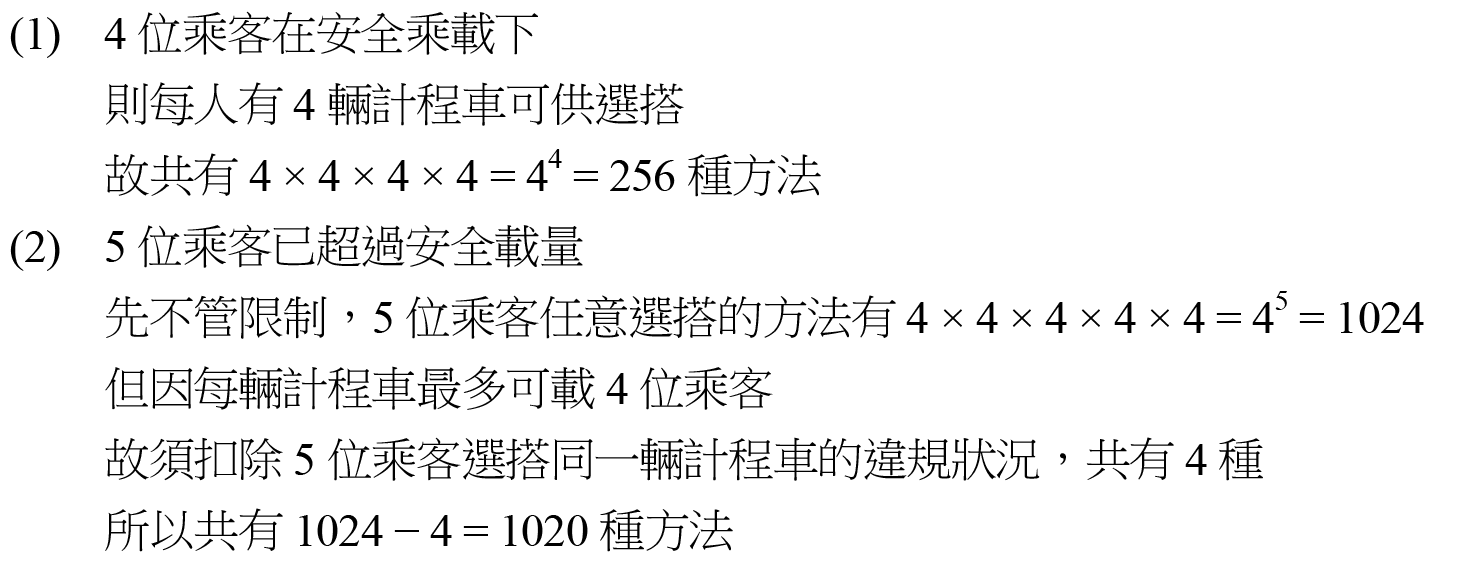 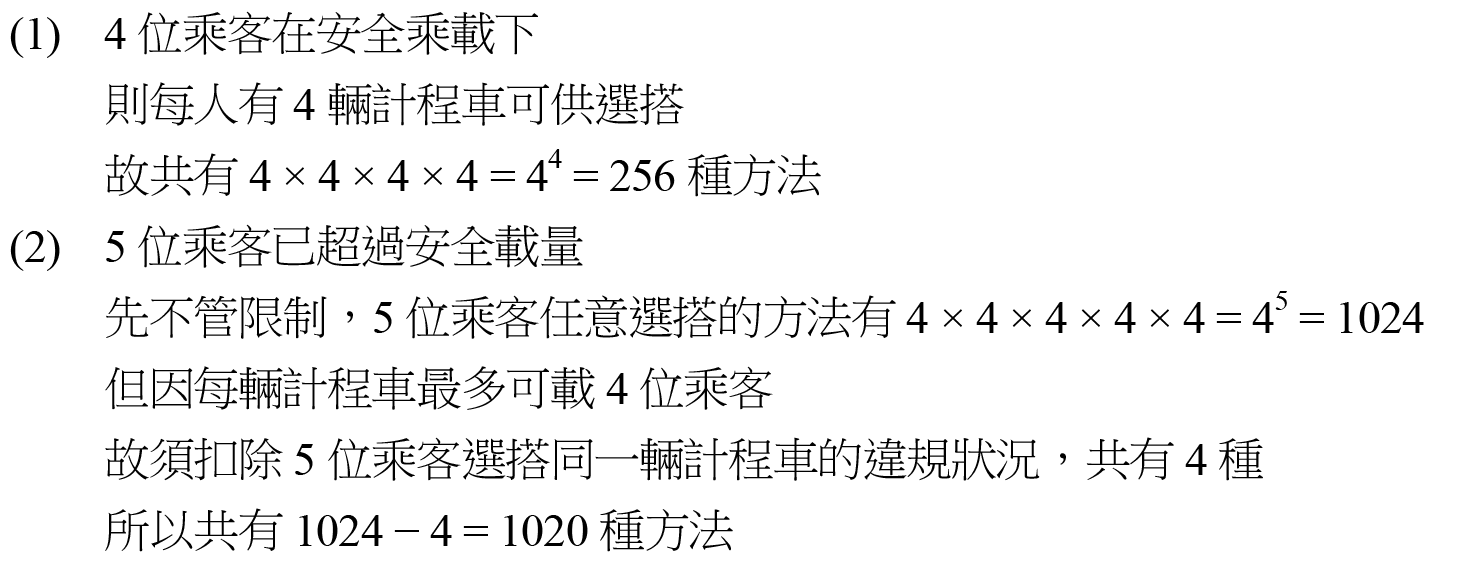 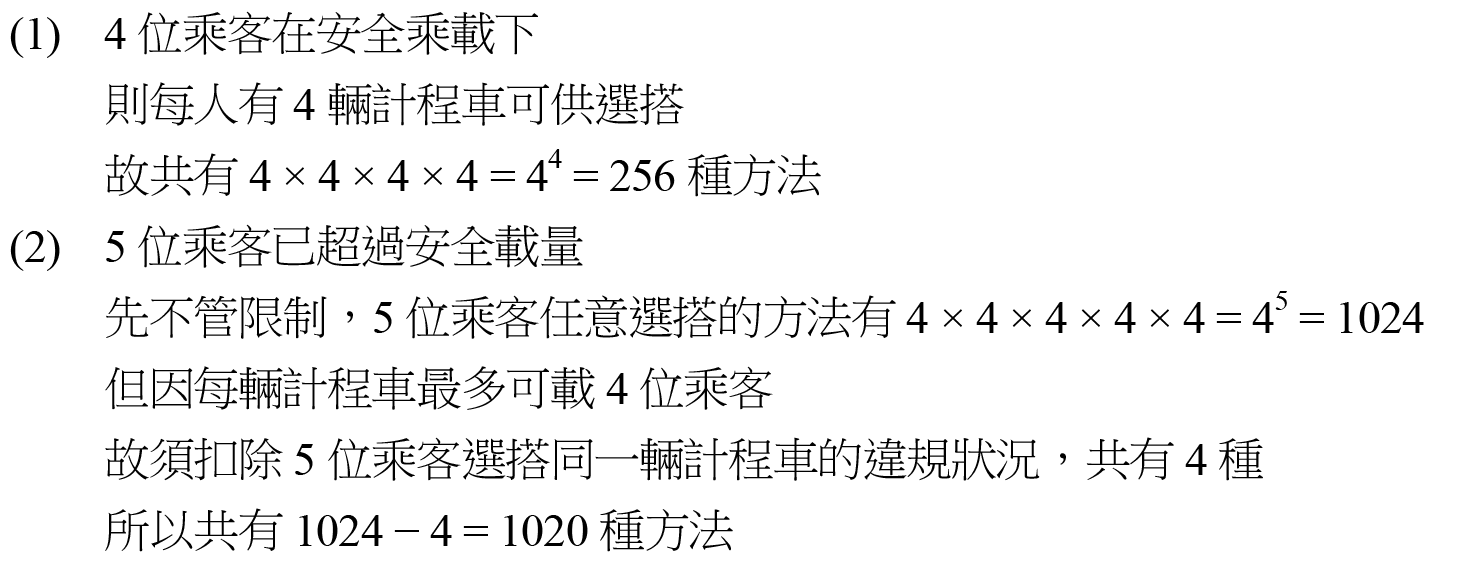 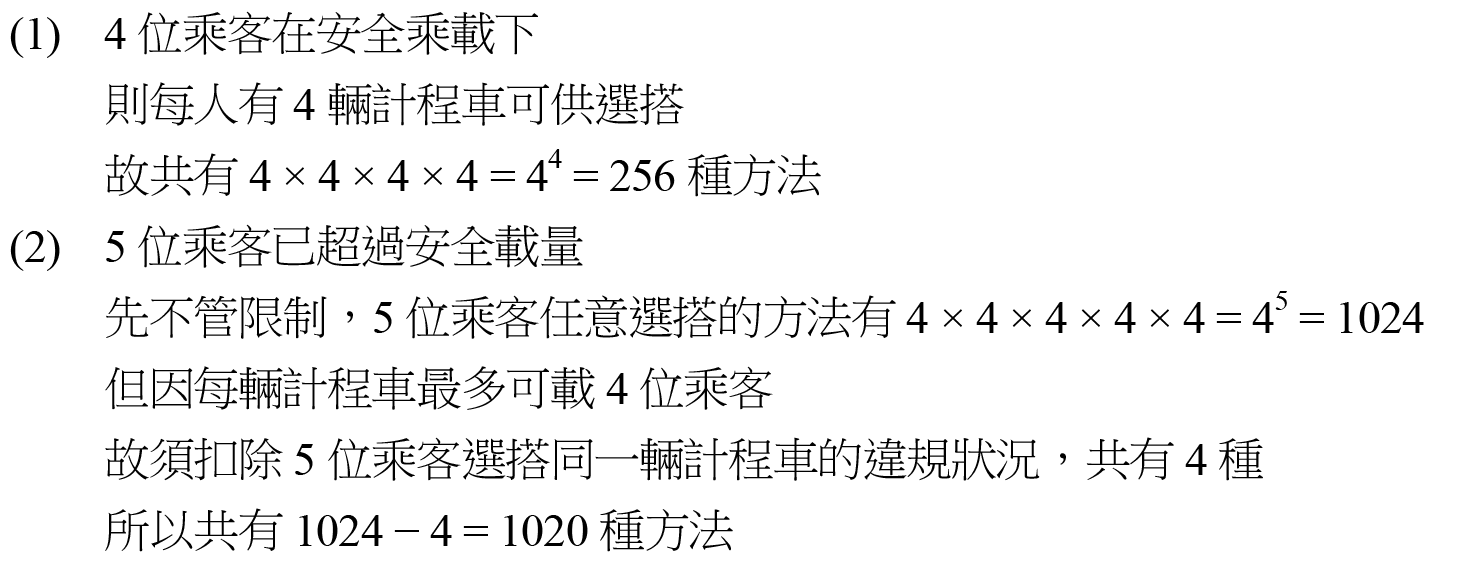 搭船，每船有人數限制問題
19
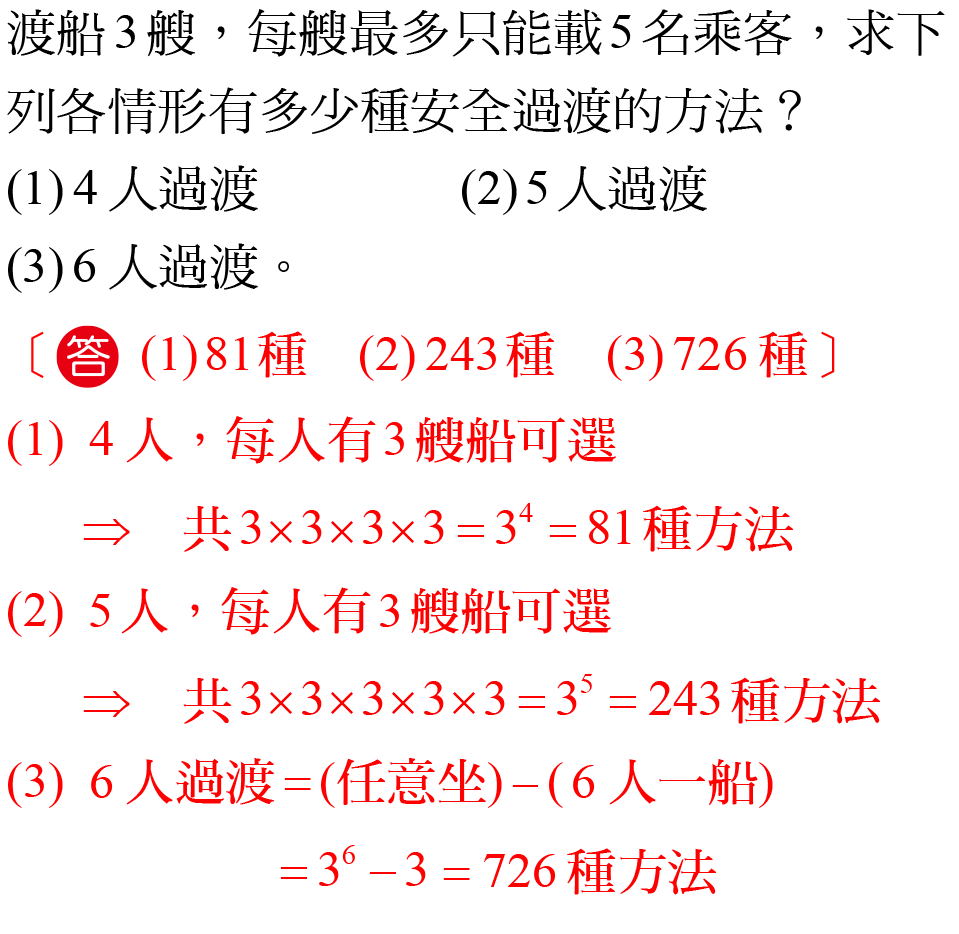 搭船，每船有人數限制問題
19
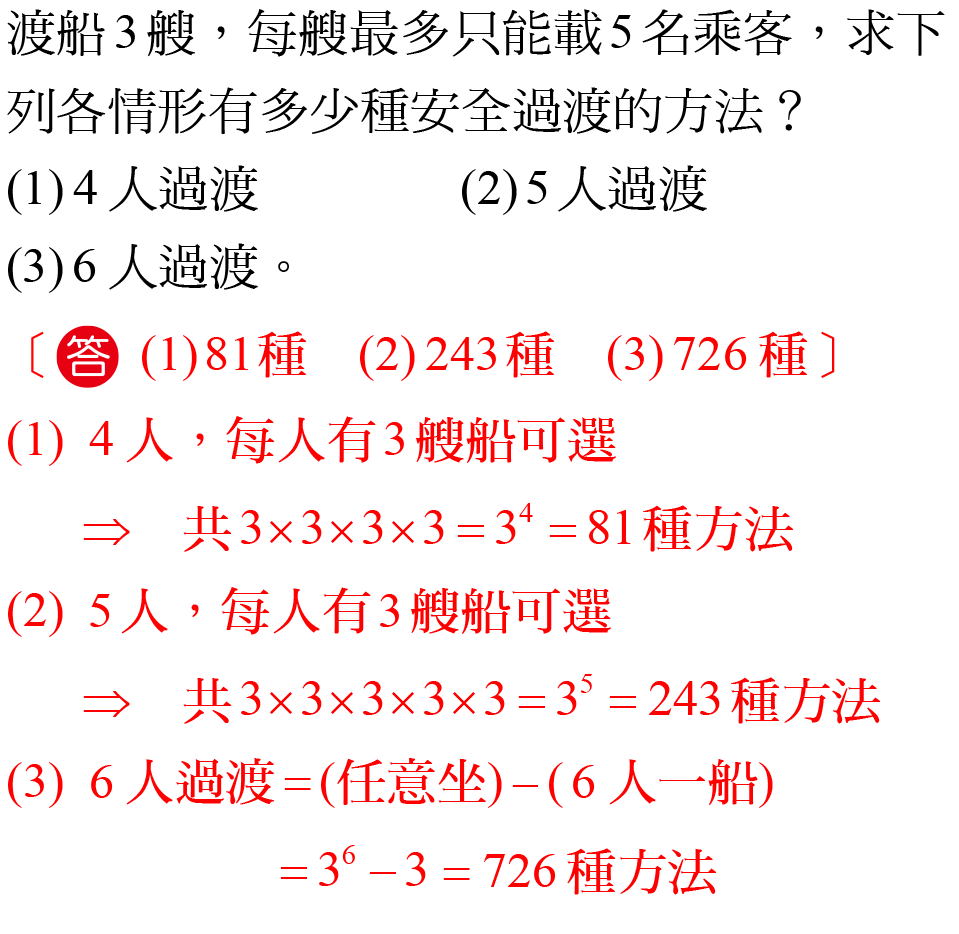 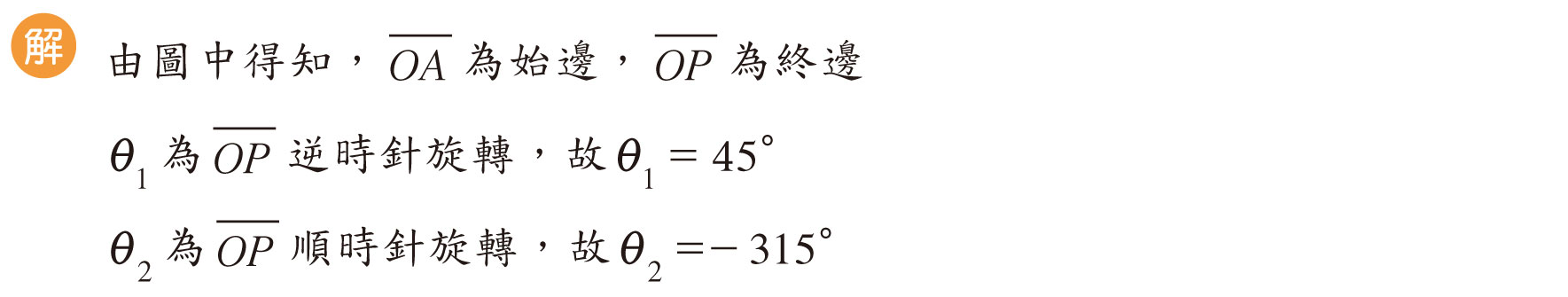 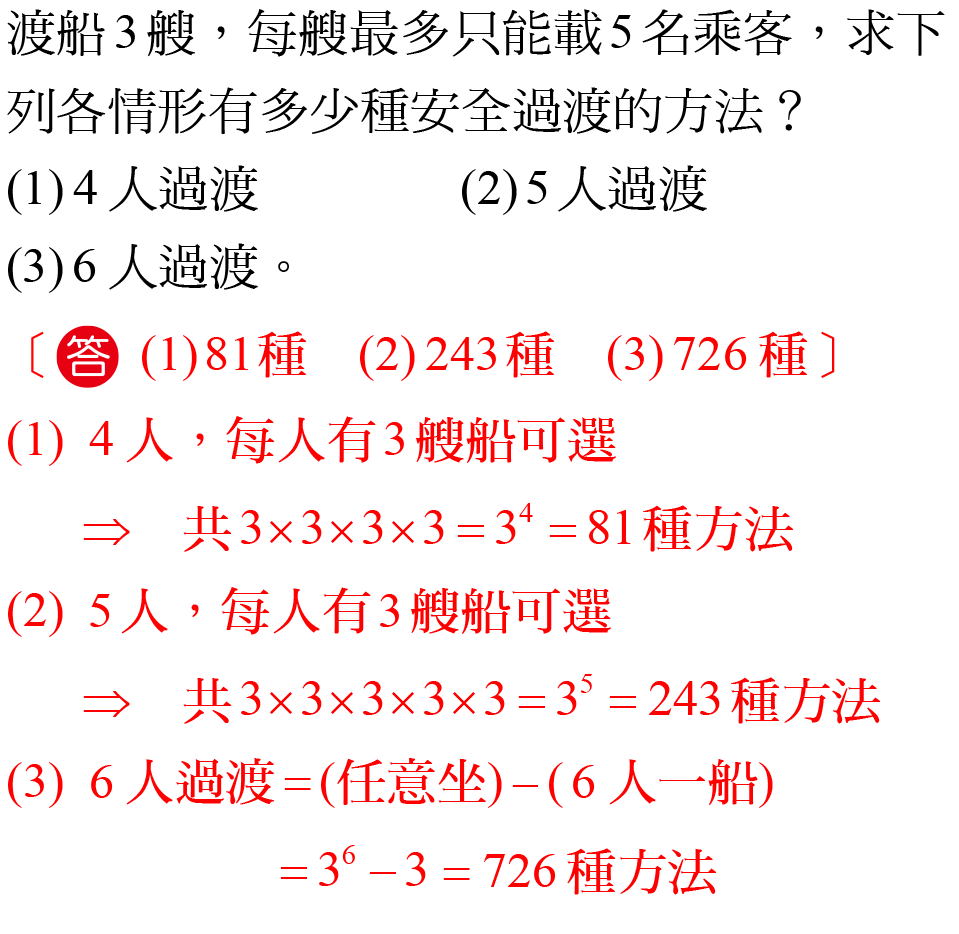 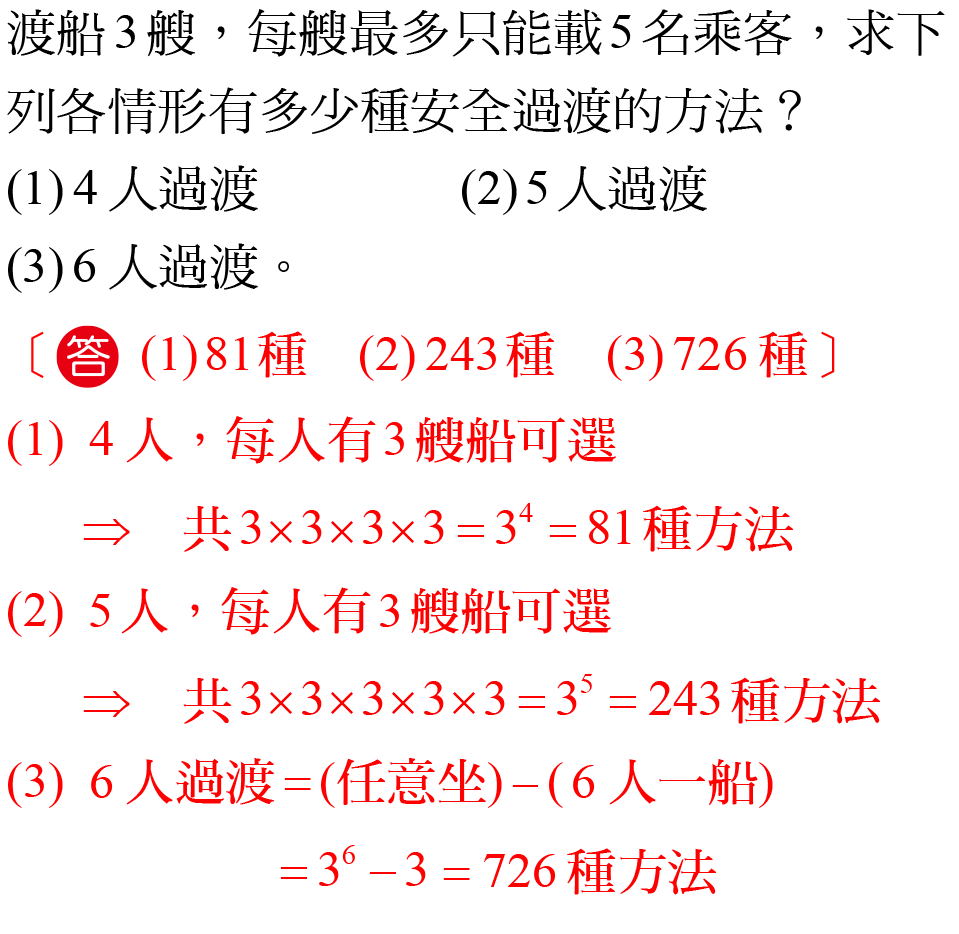 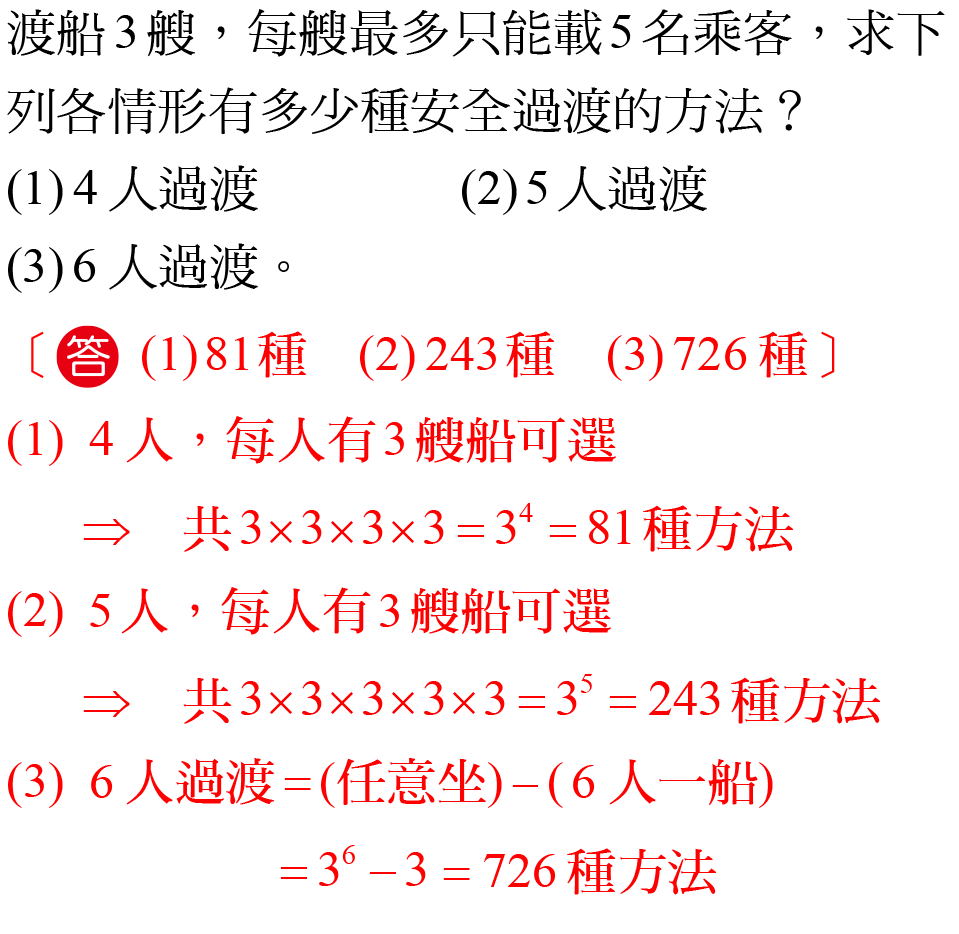 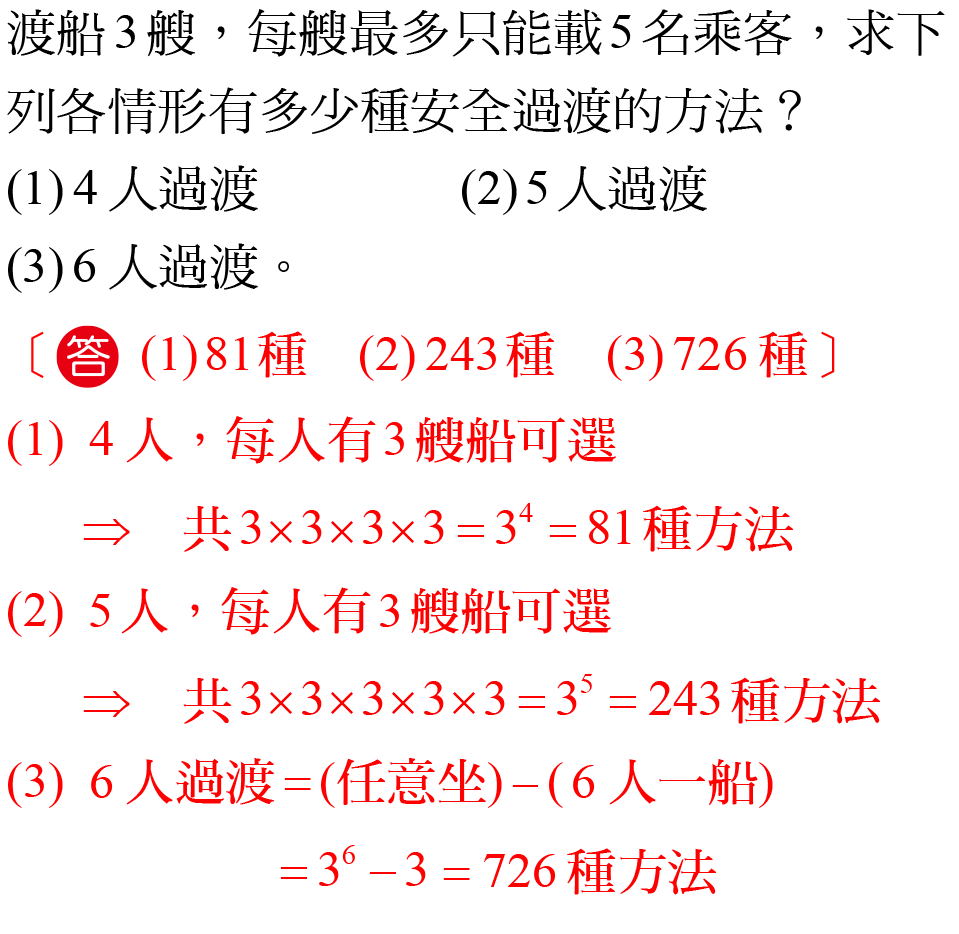 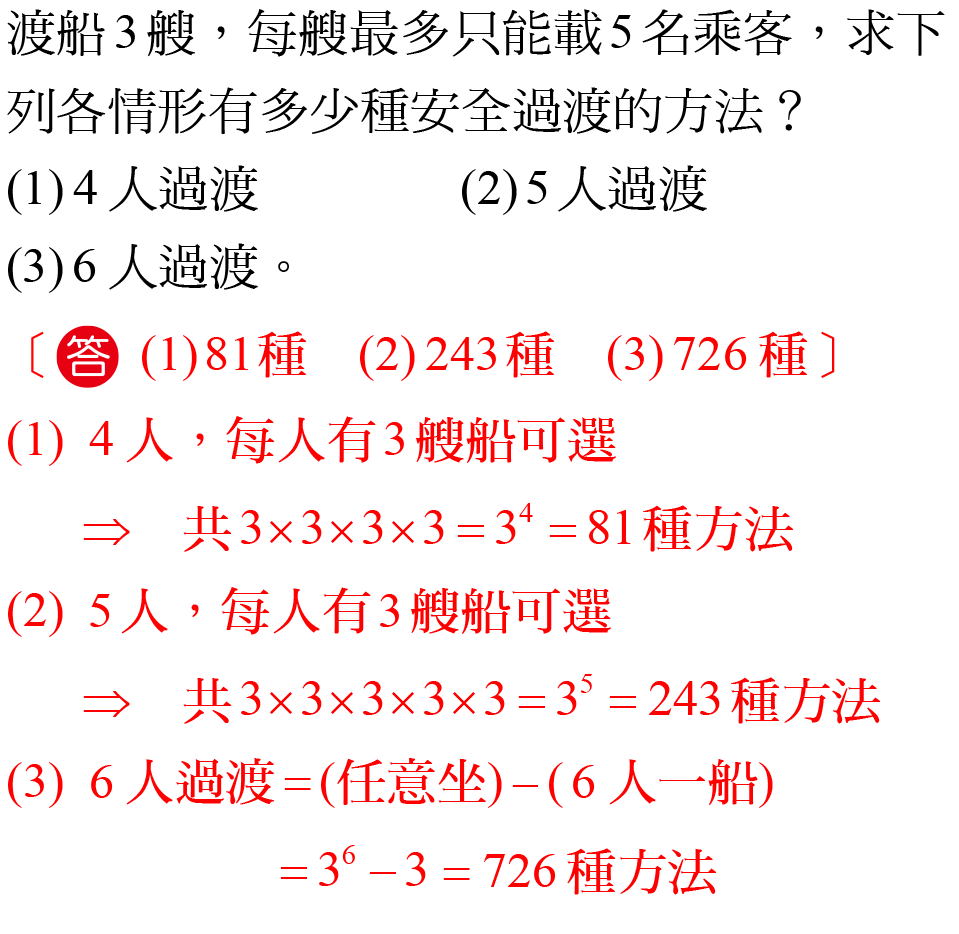 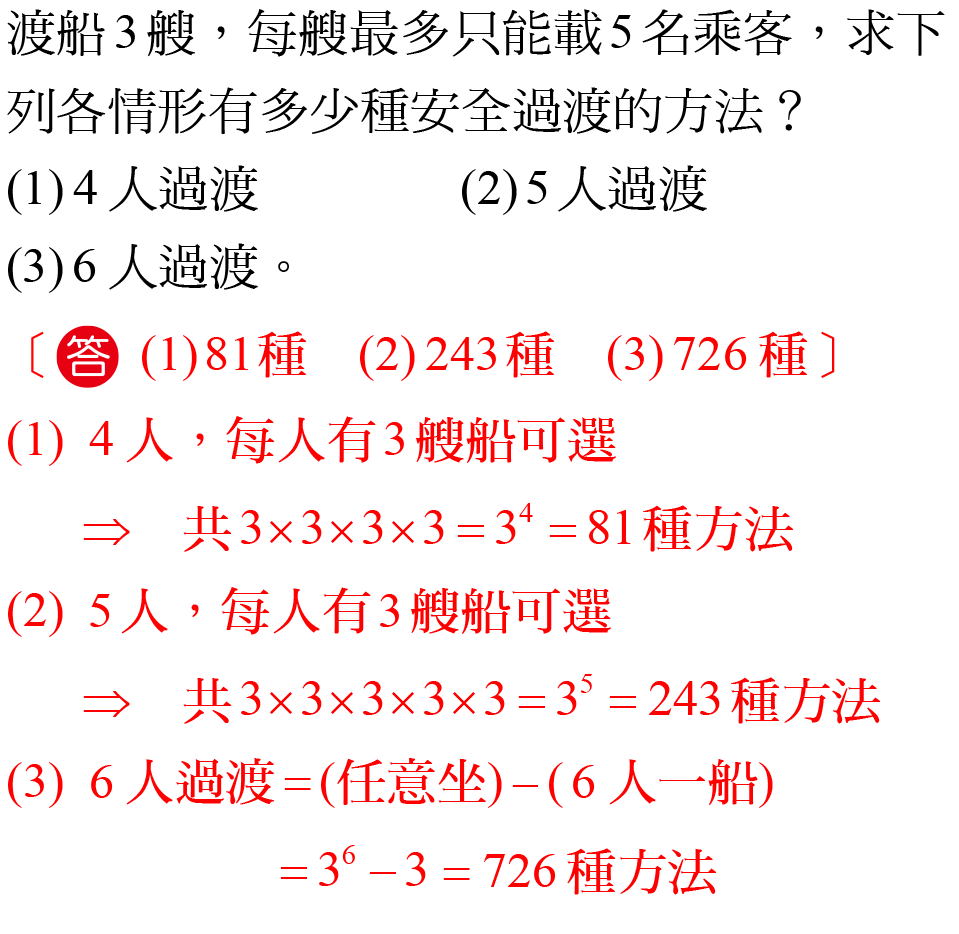 搭船，每船有人數限制問題
19
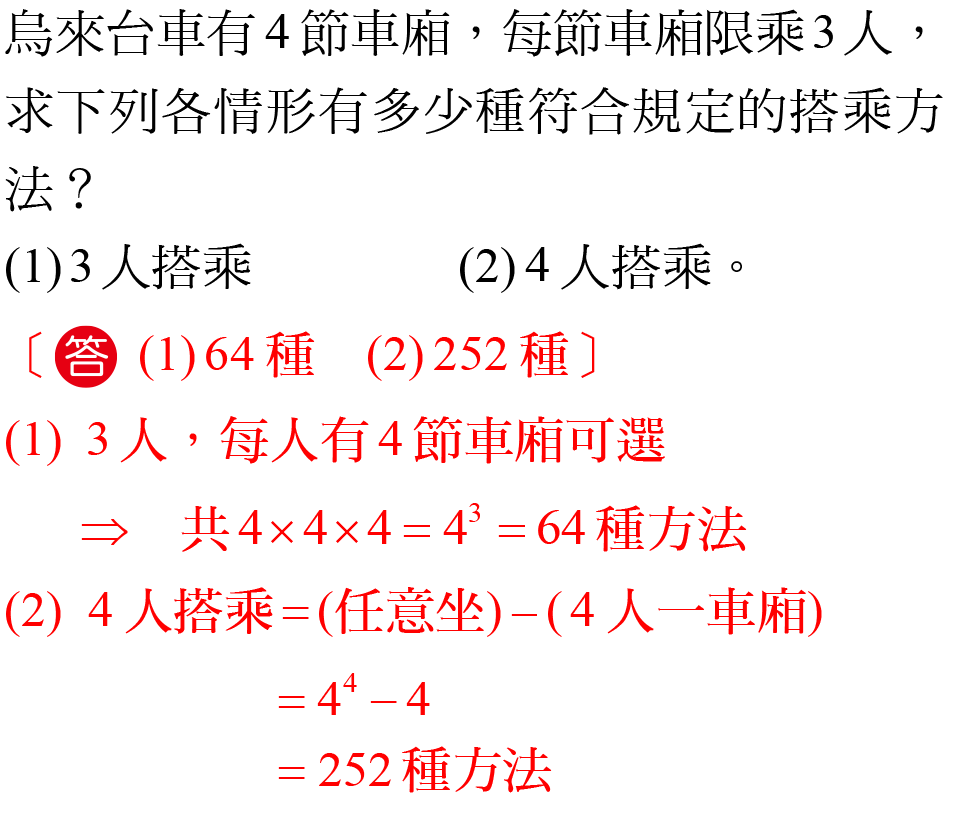 搭船，每船有人數限制問題
19
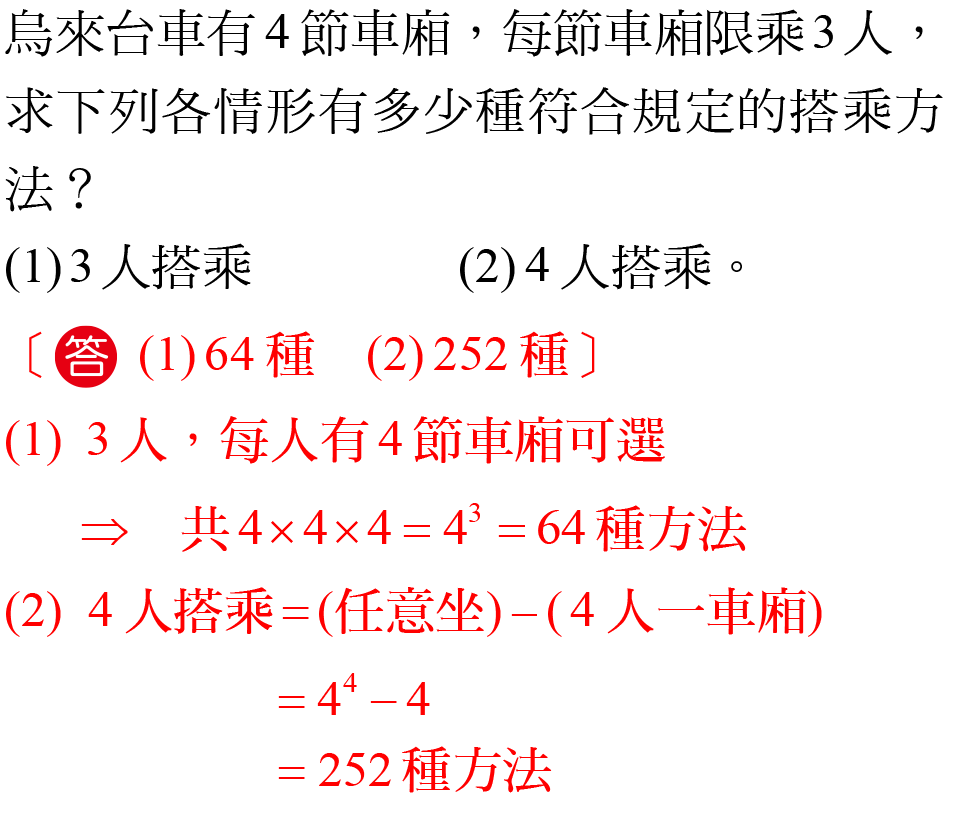 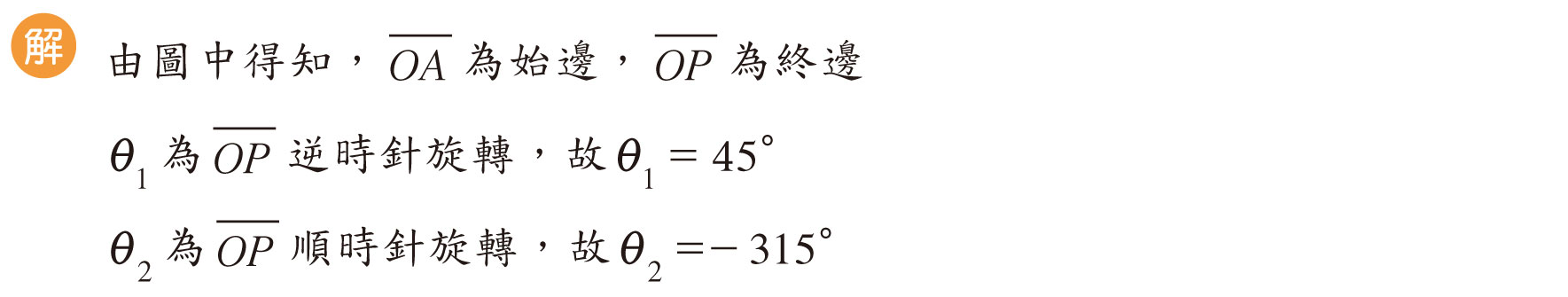 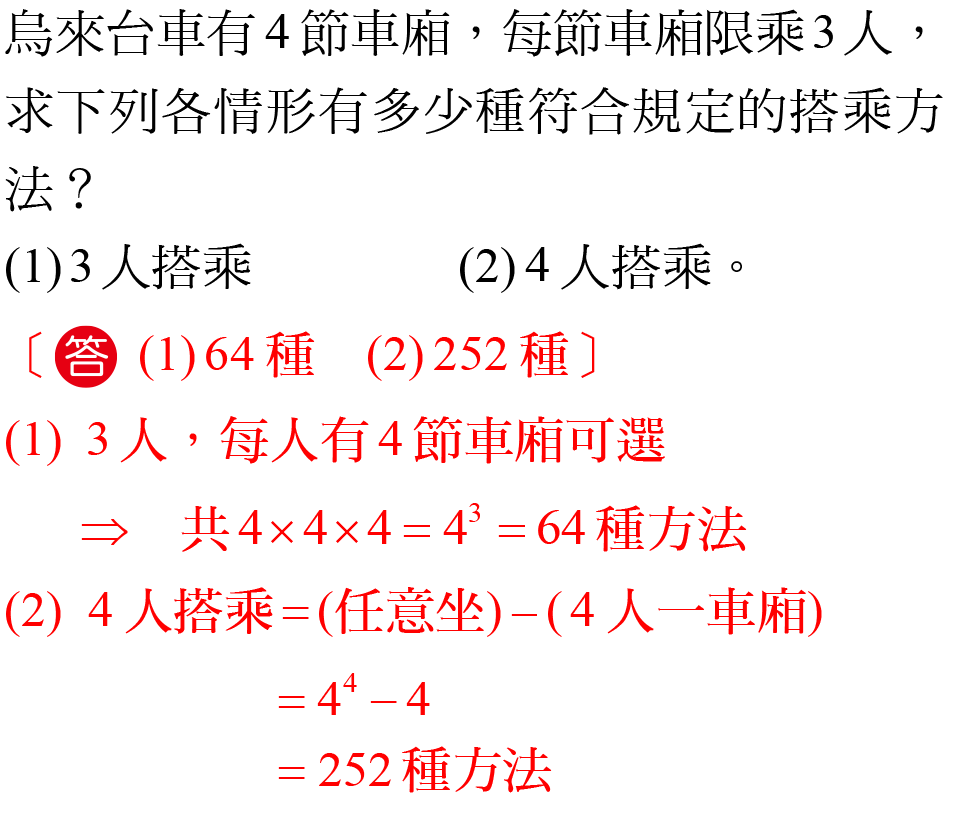 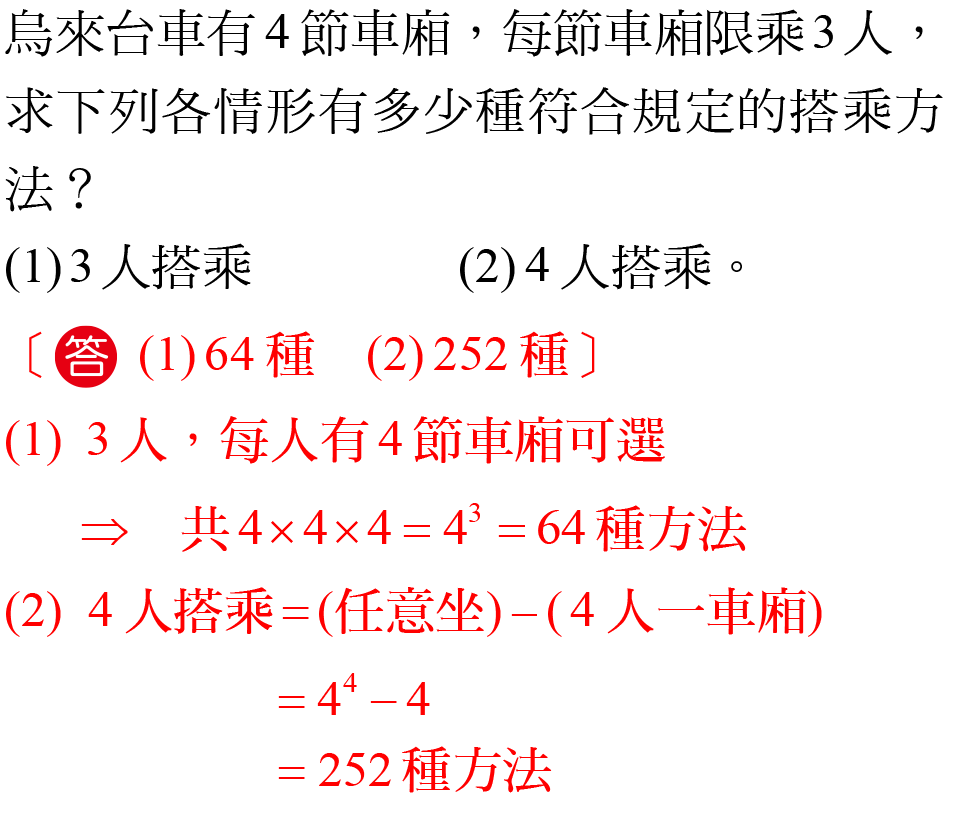 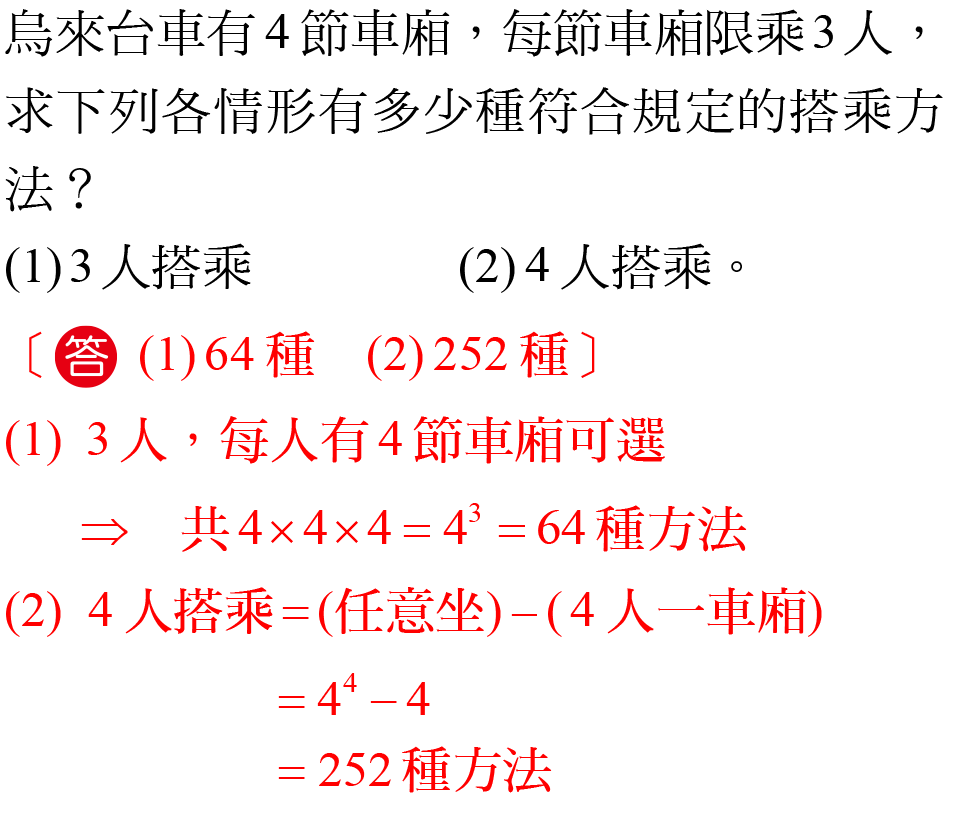 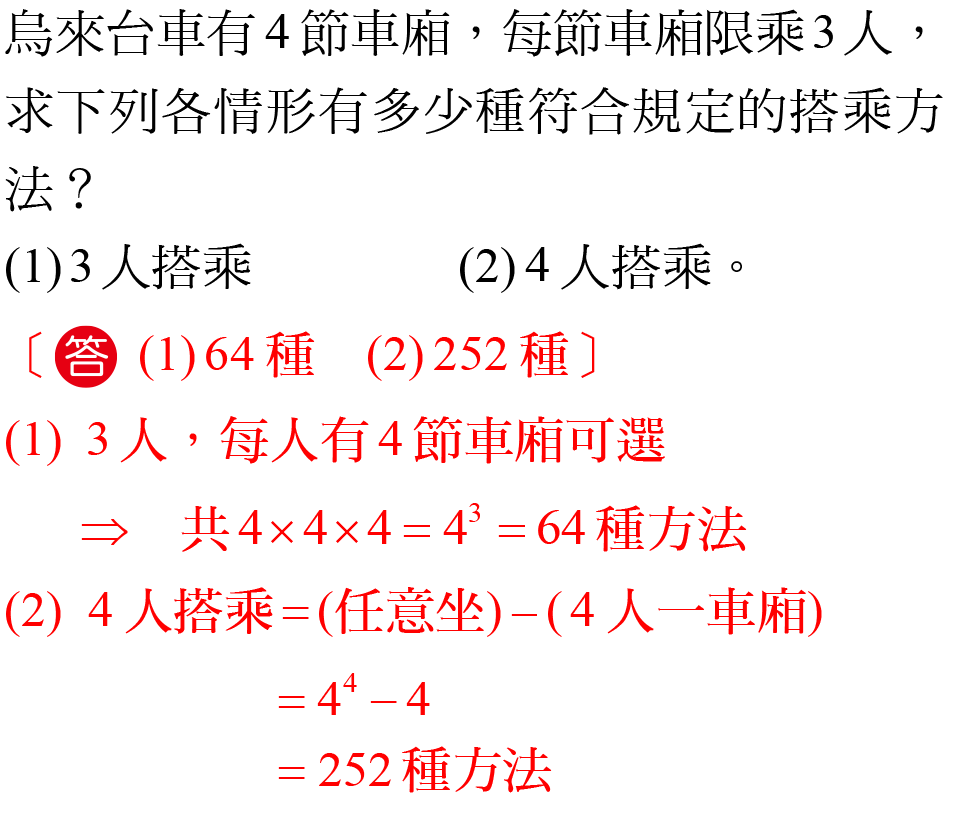 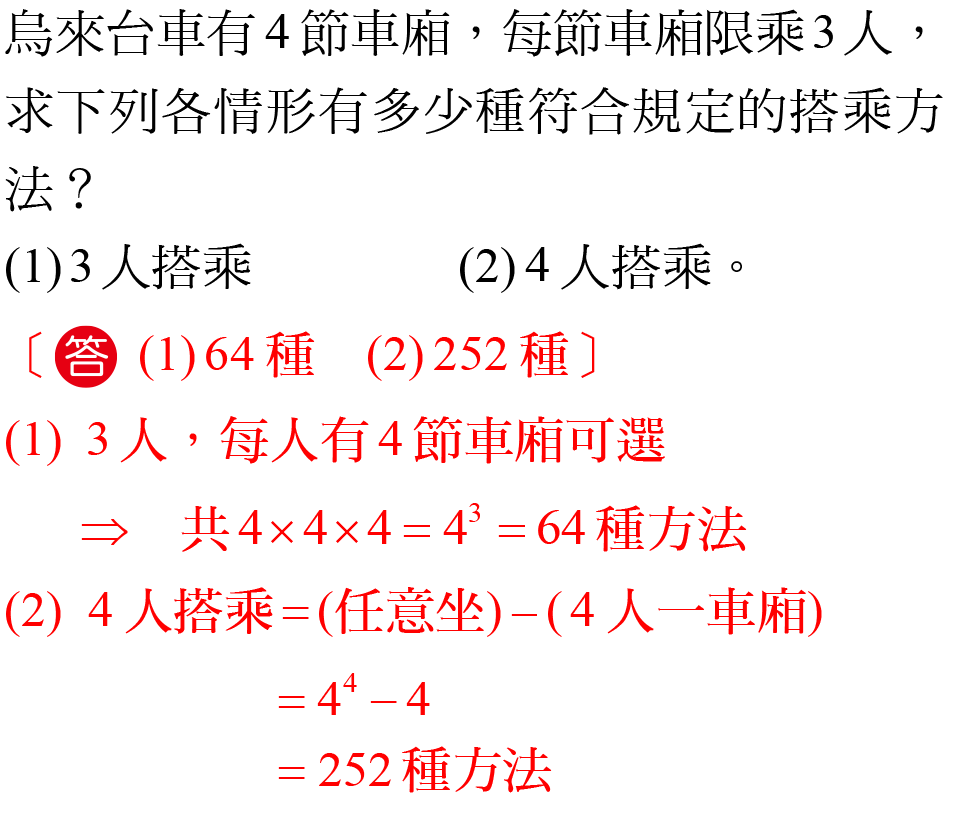 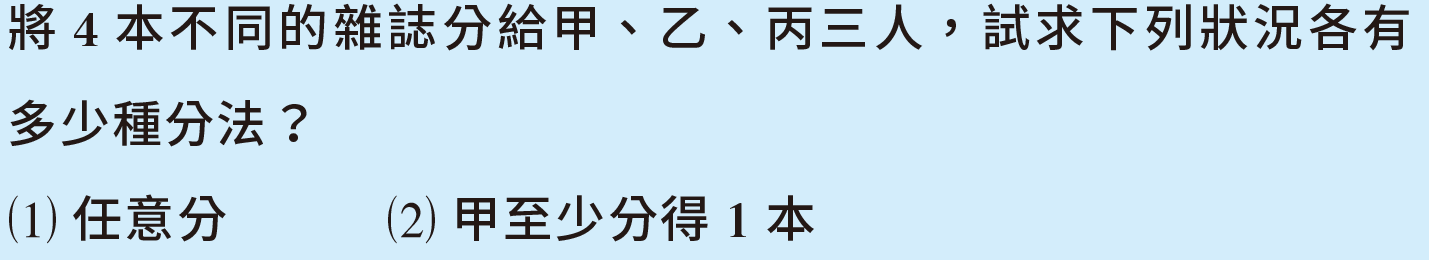 18
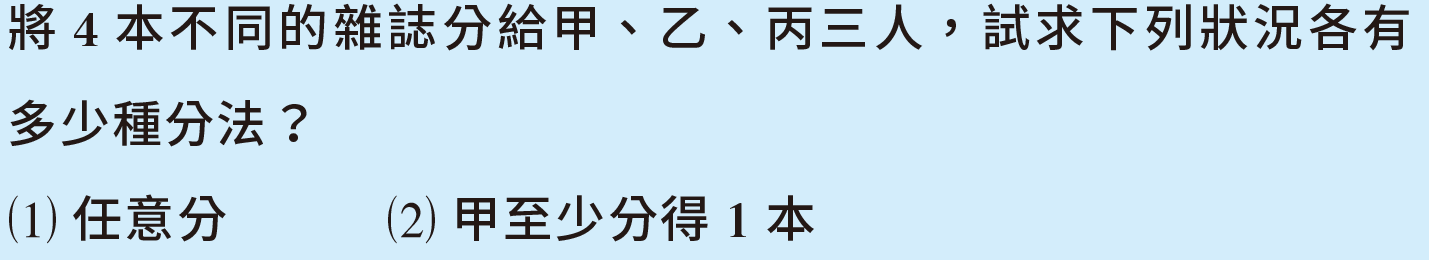 18
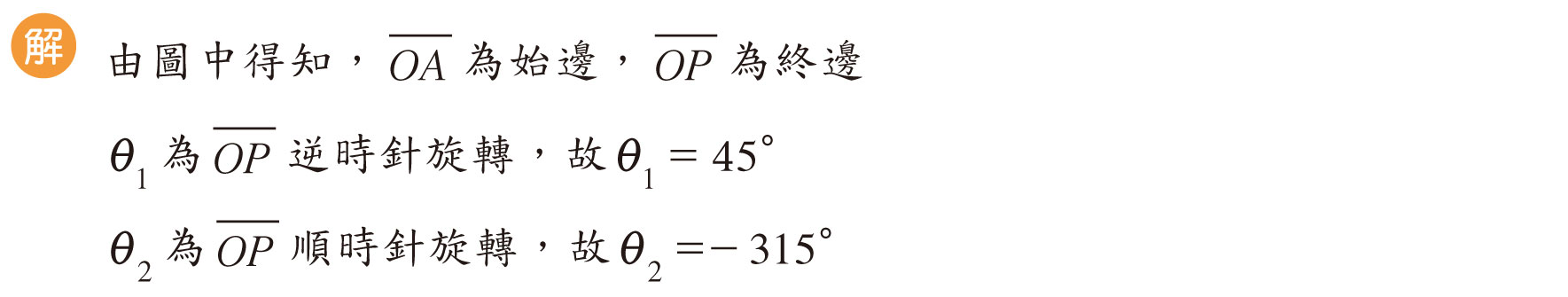 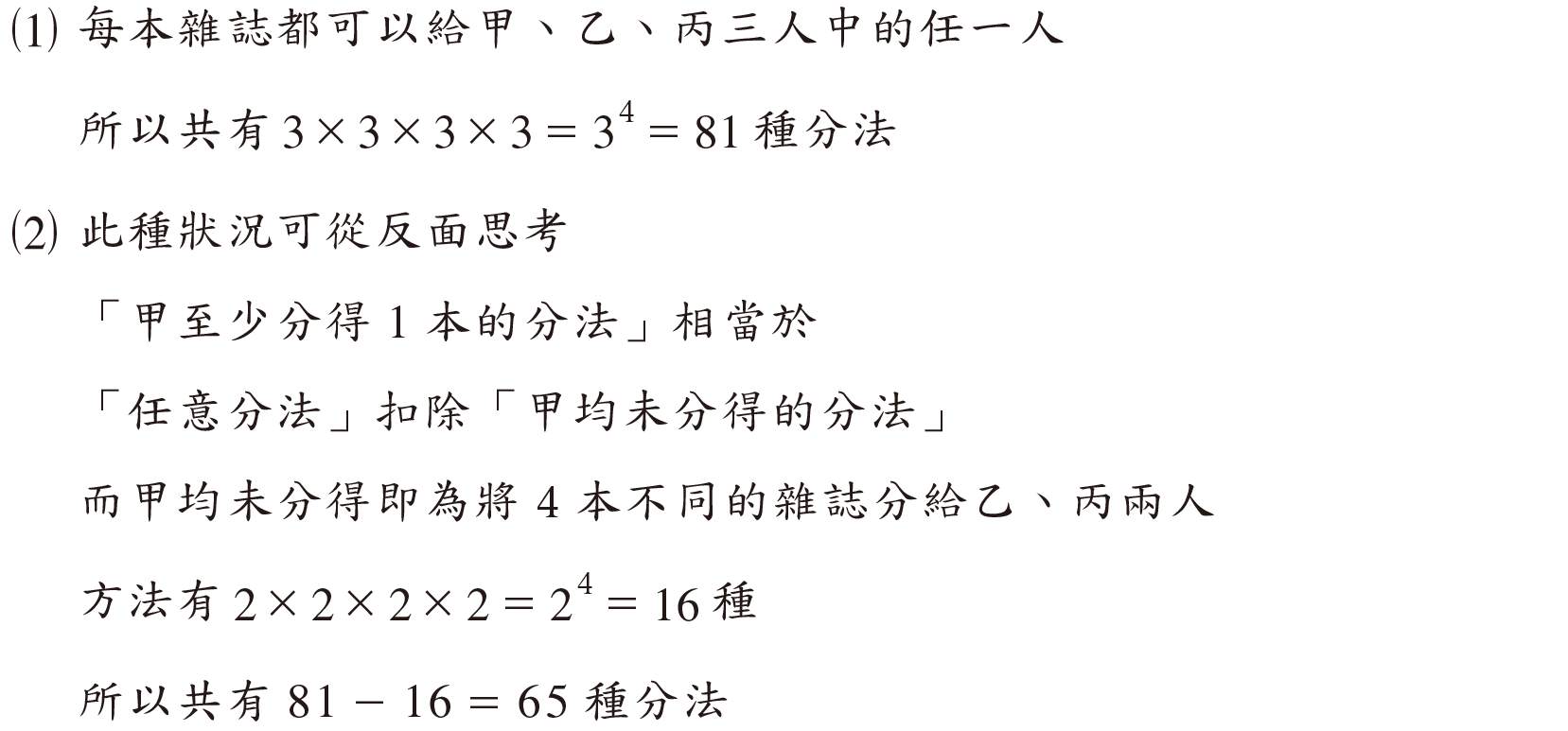 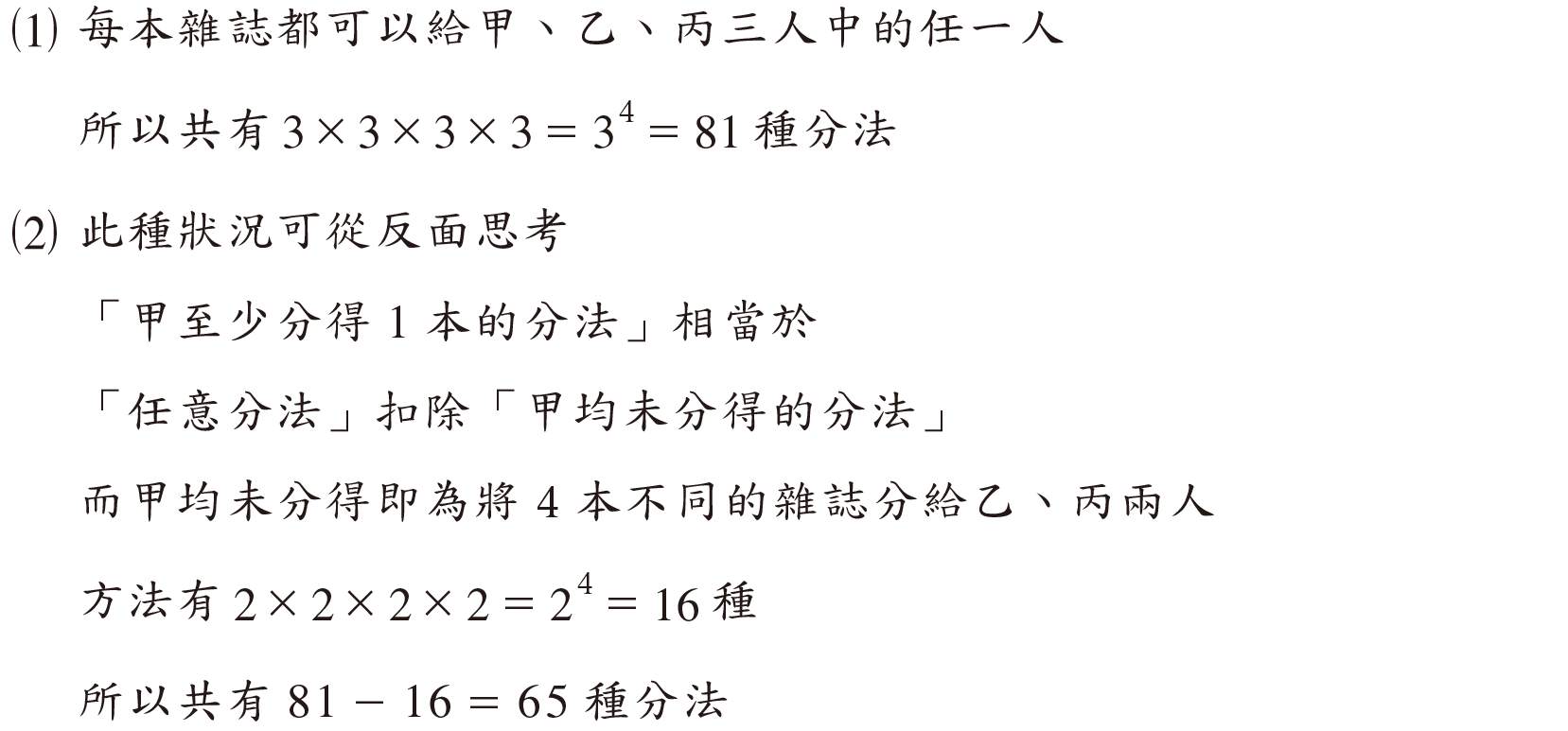 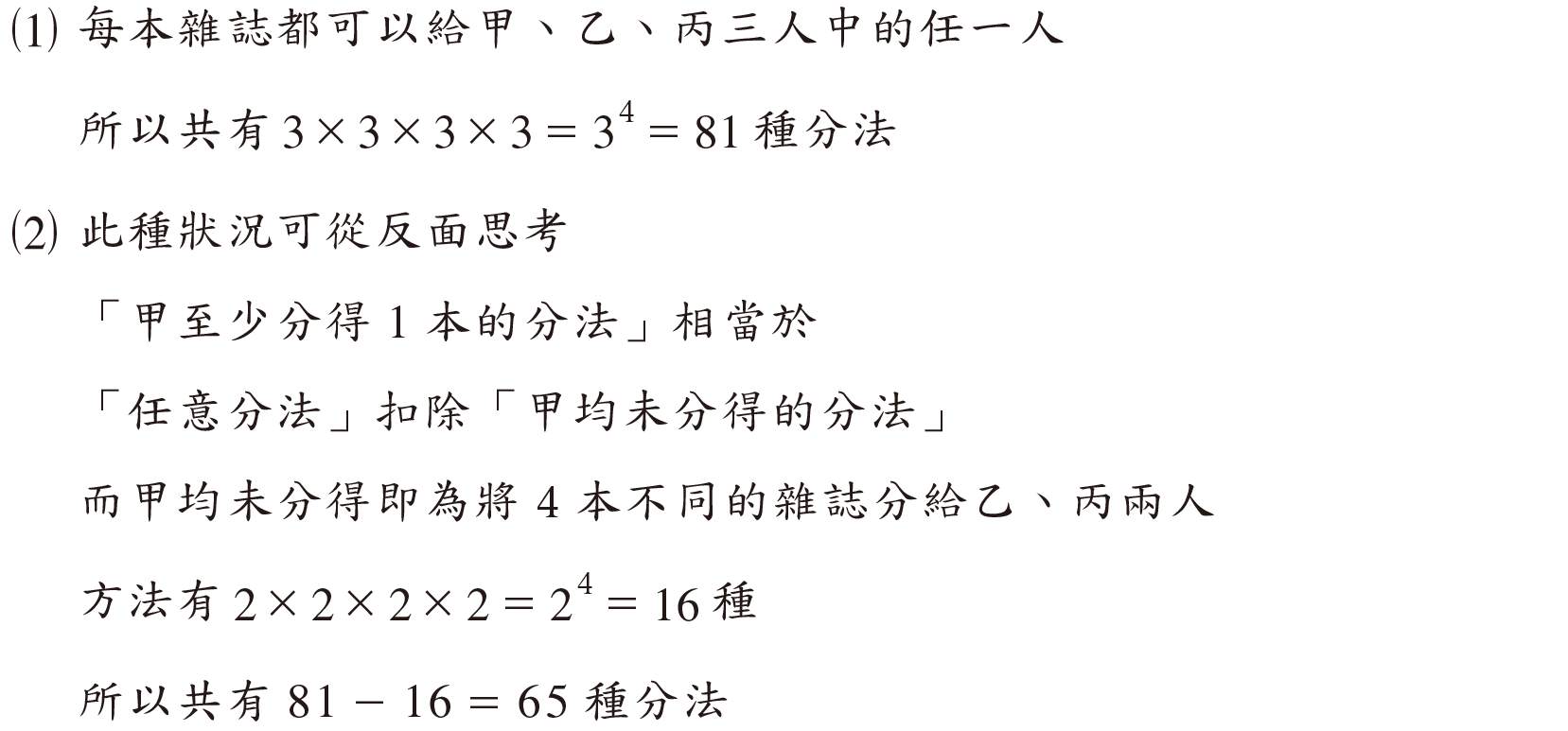 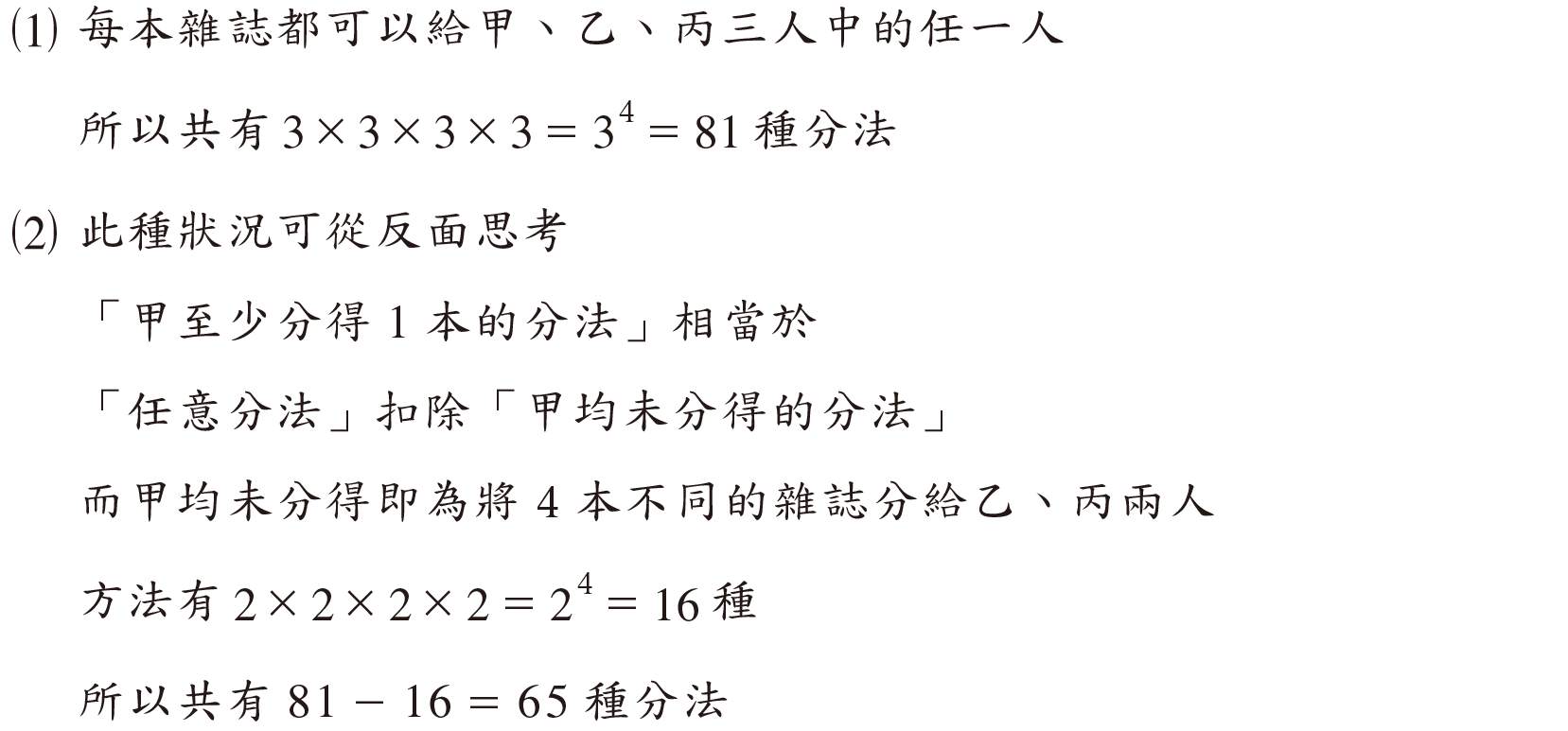 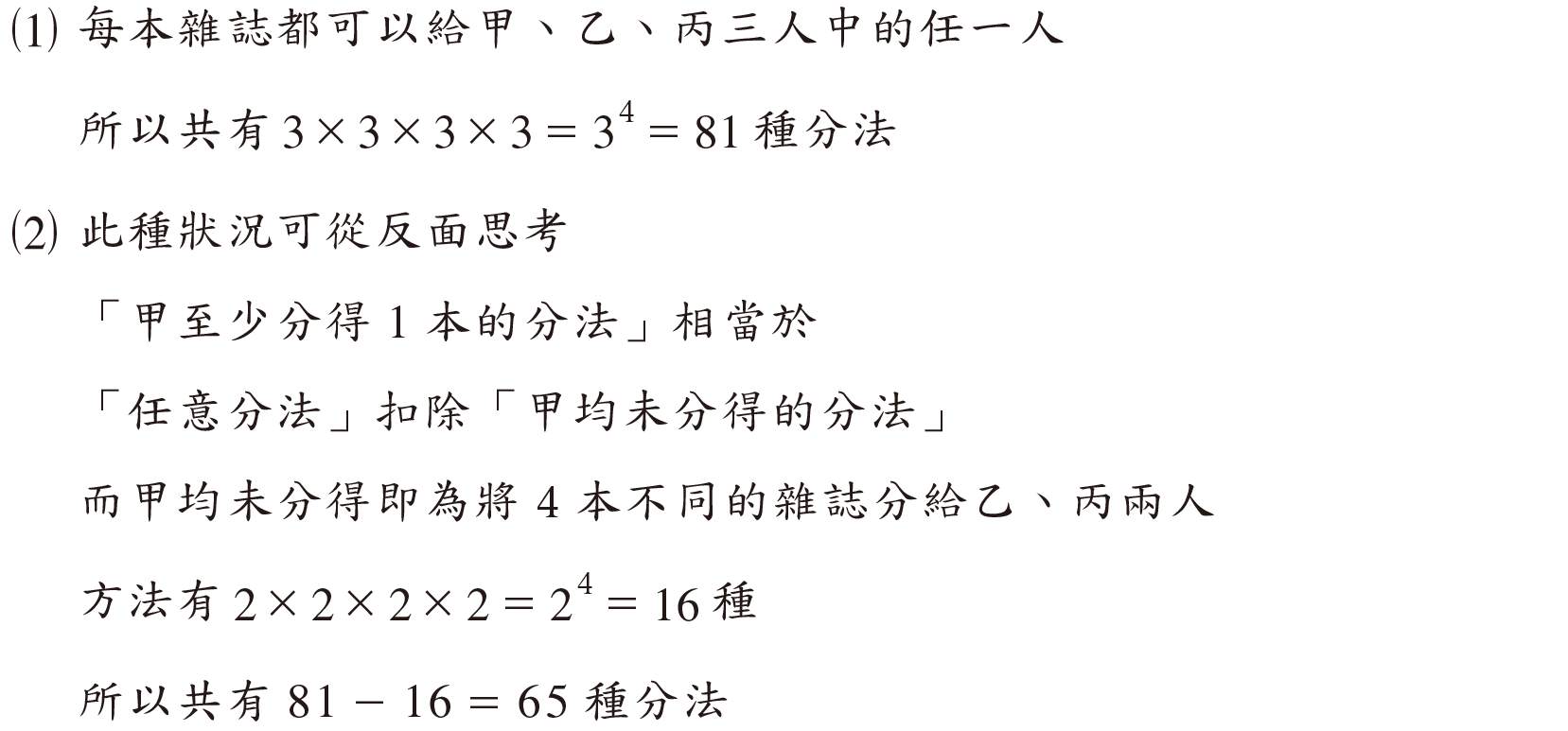 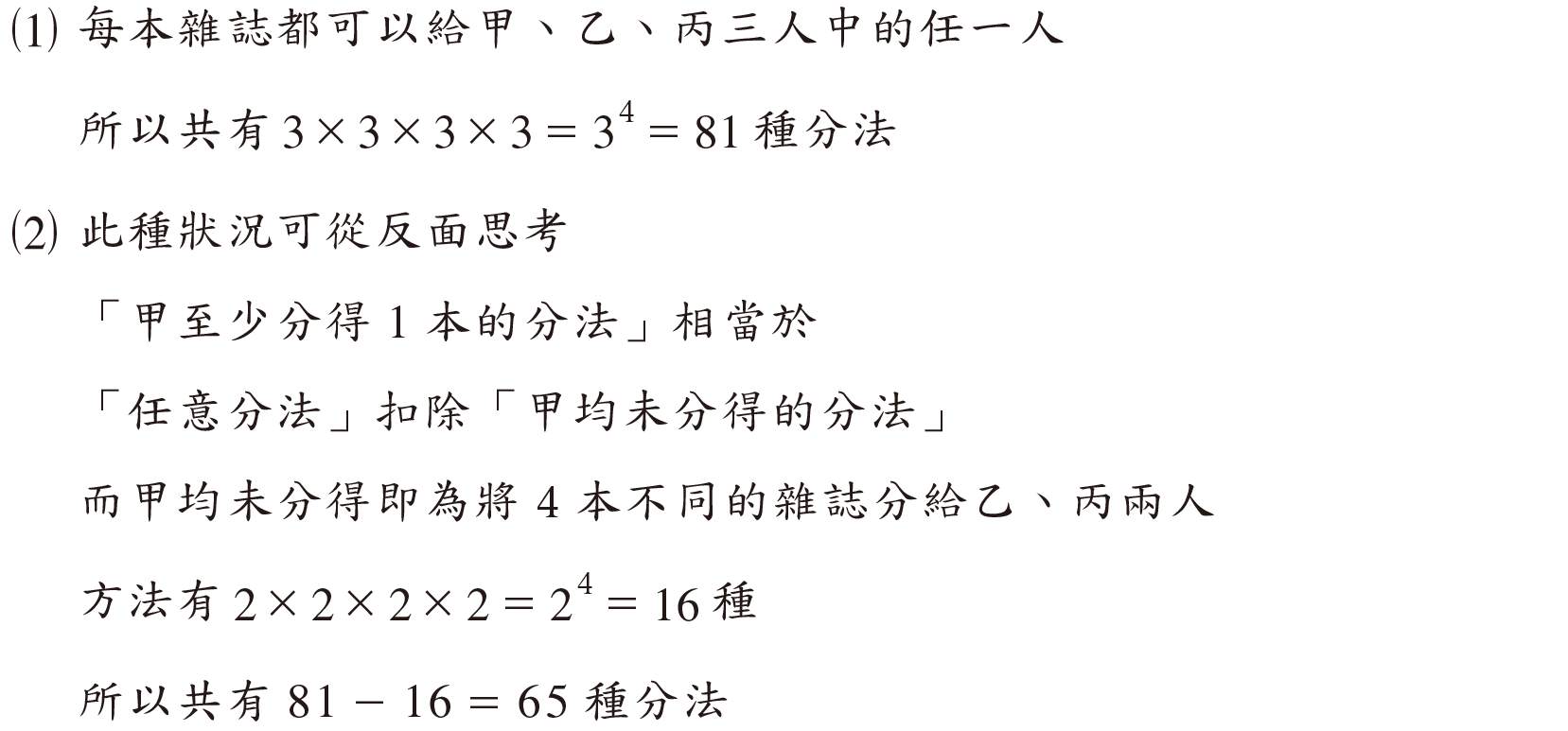 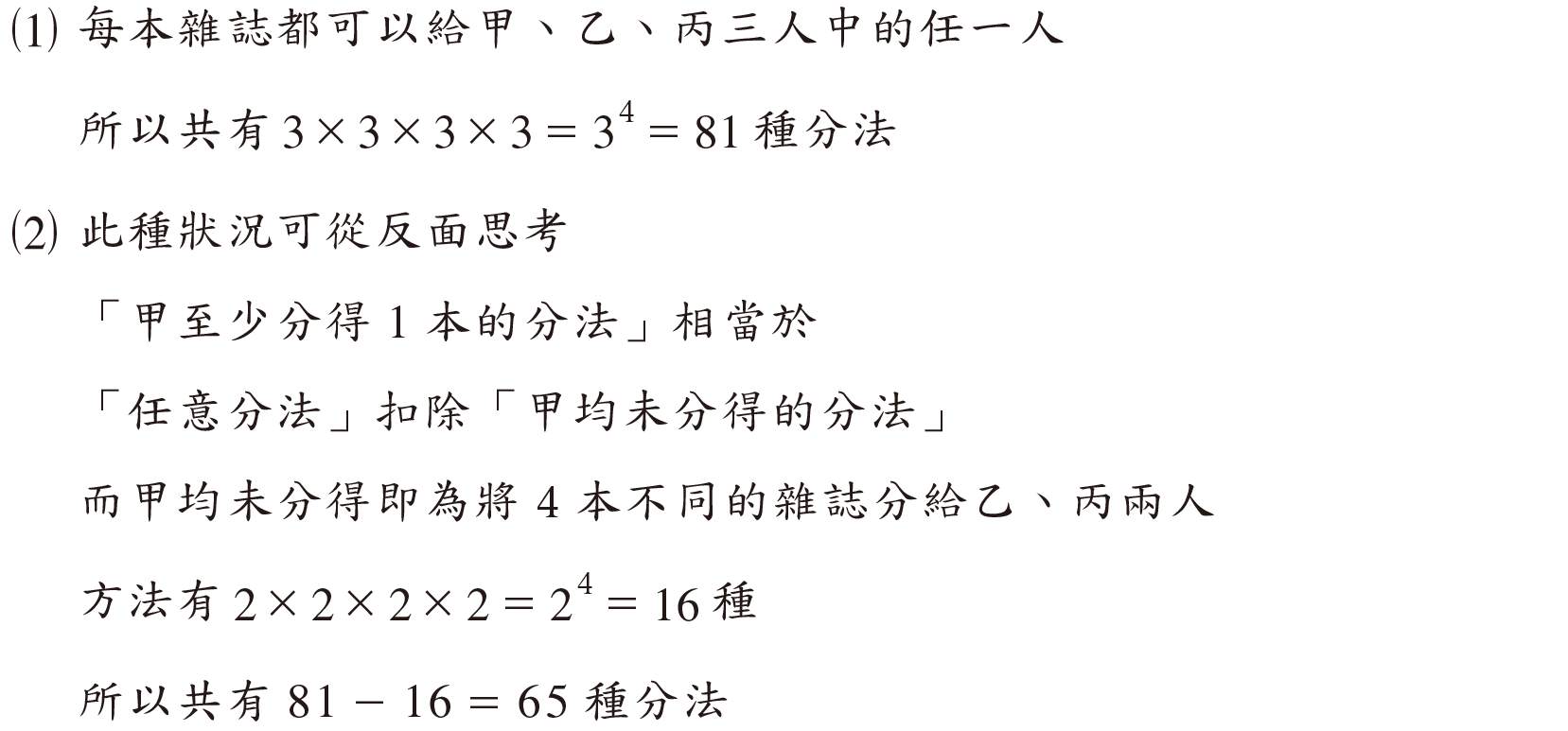 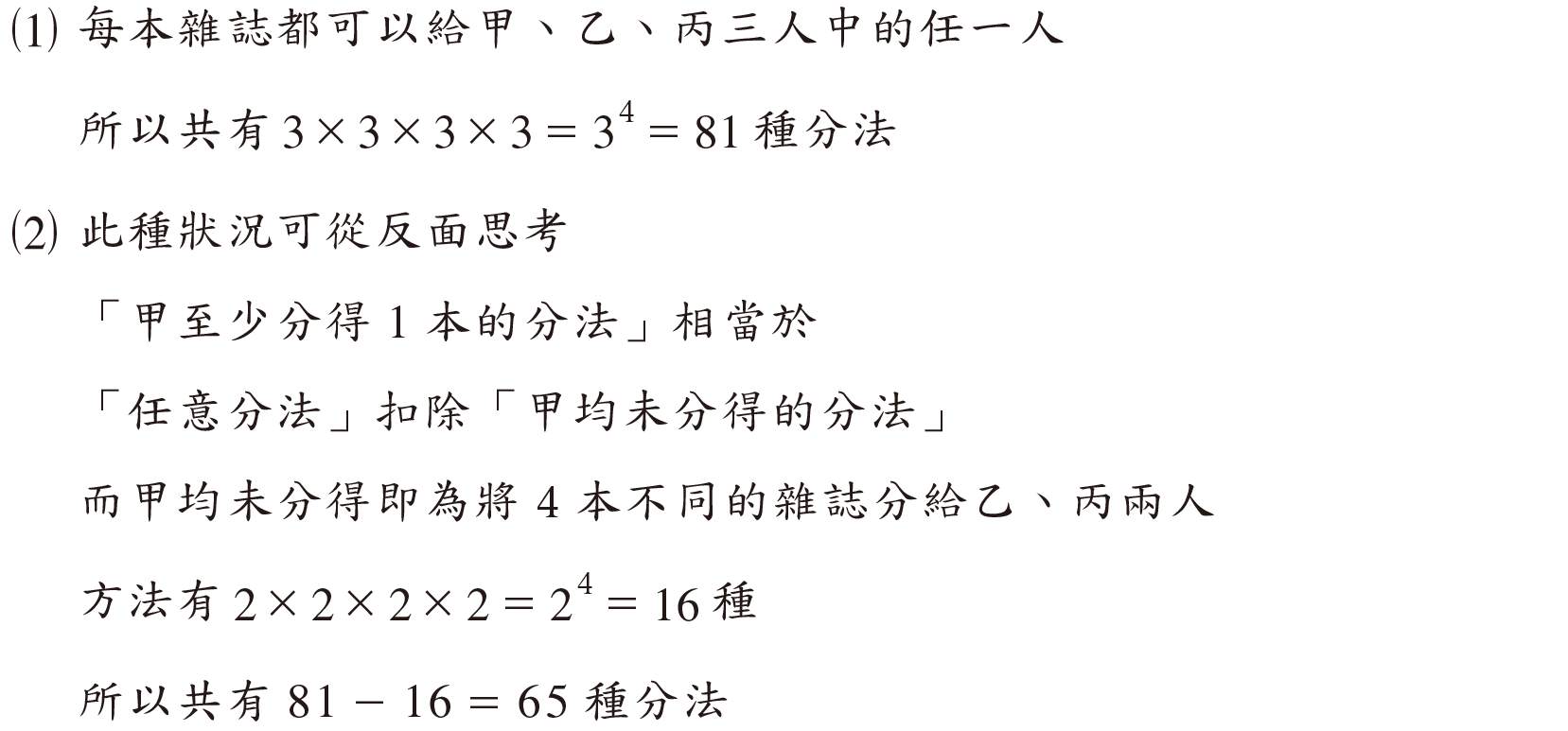 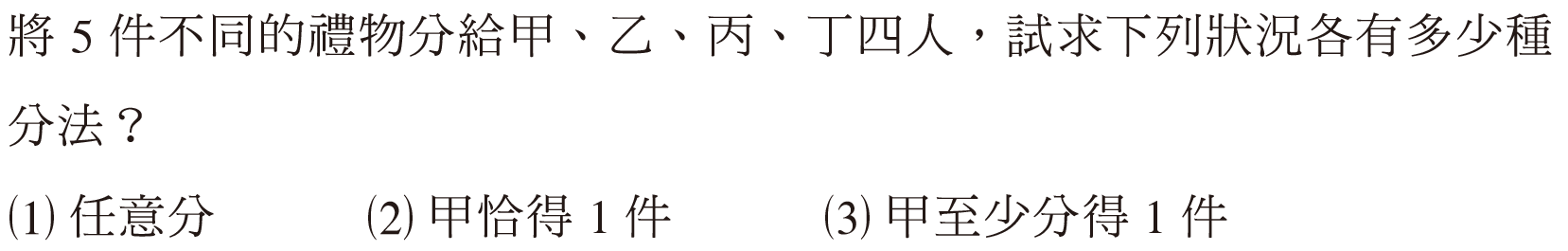 18
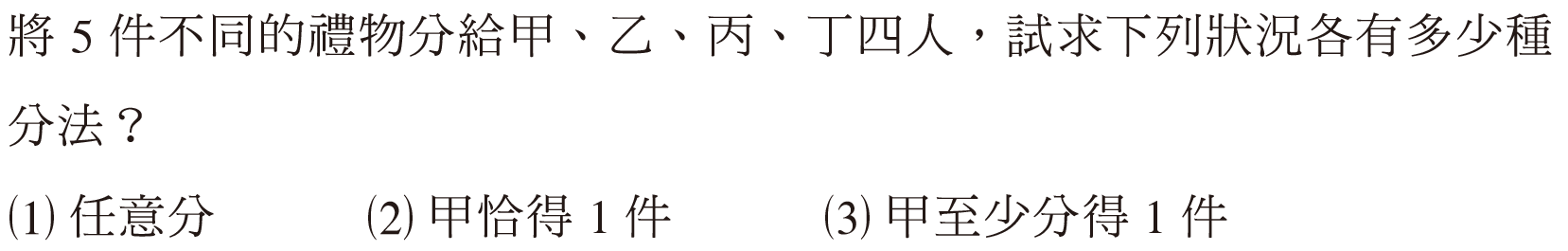 18
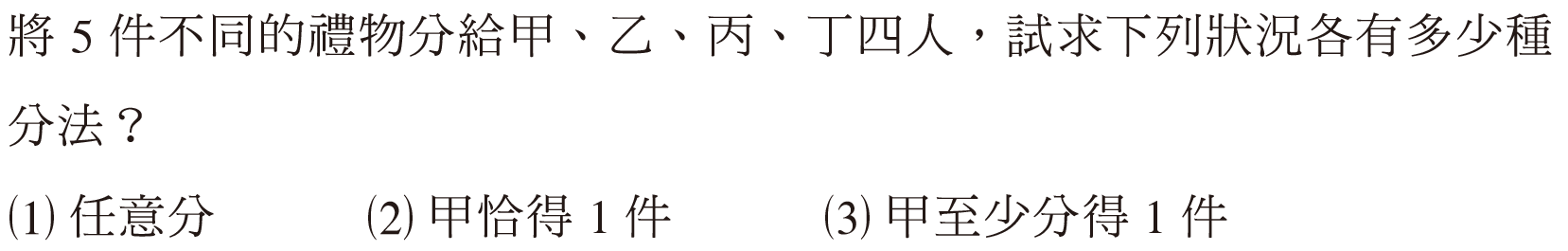 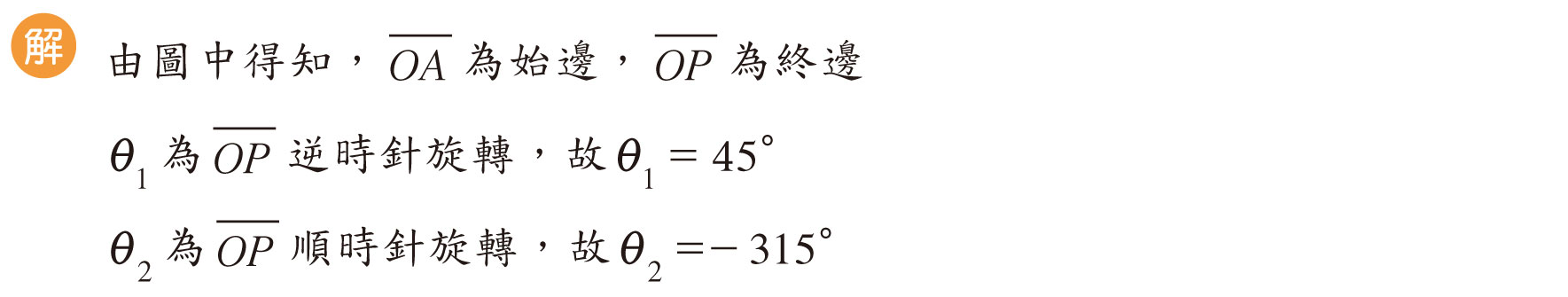 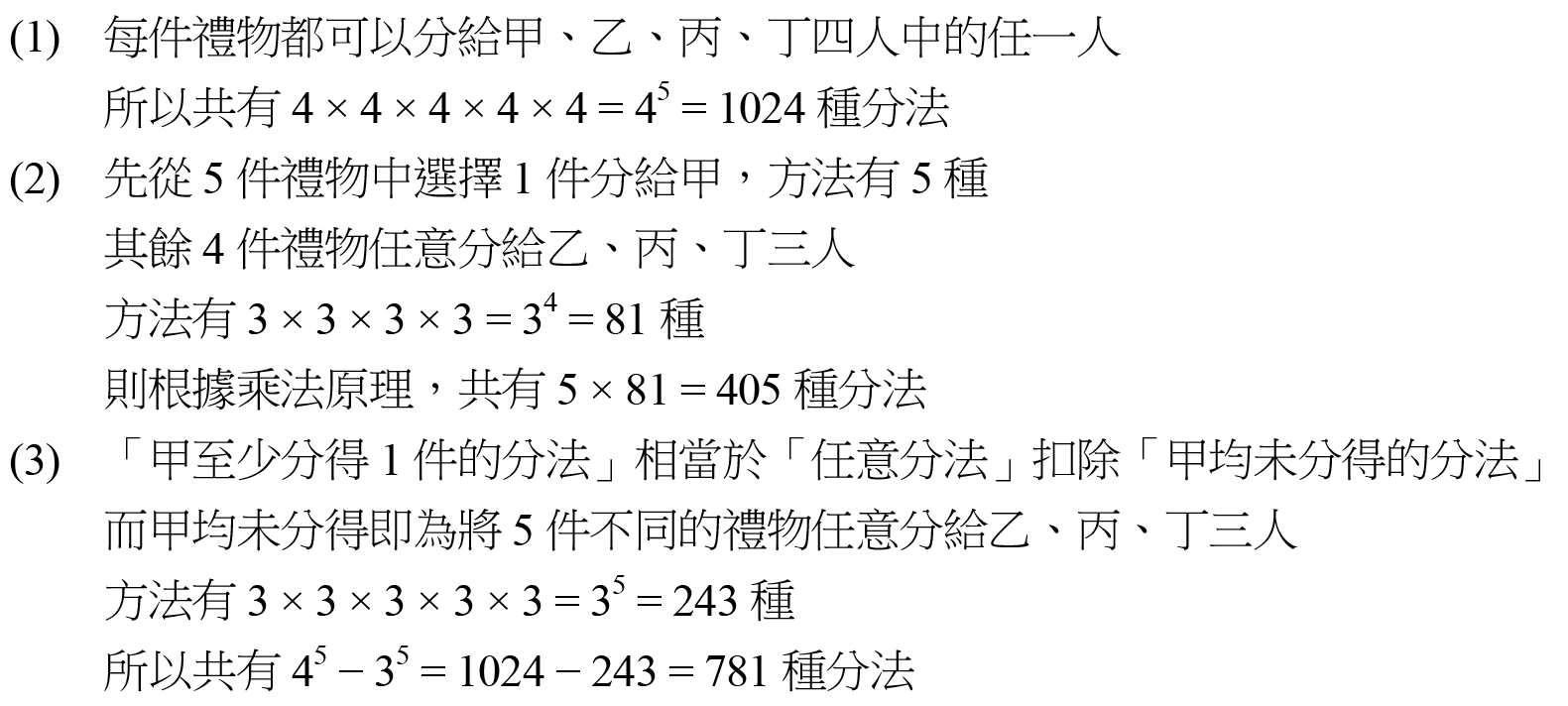 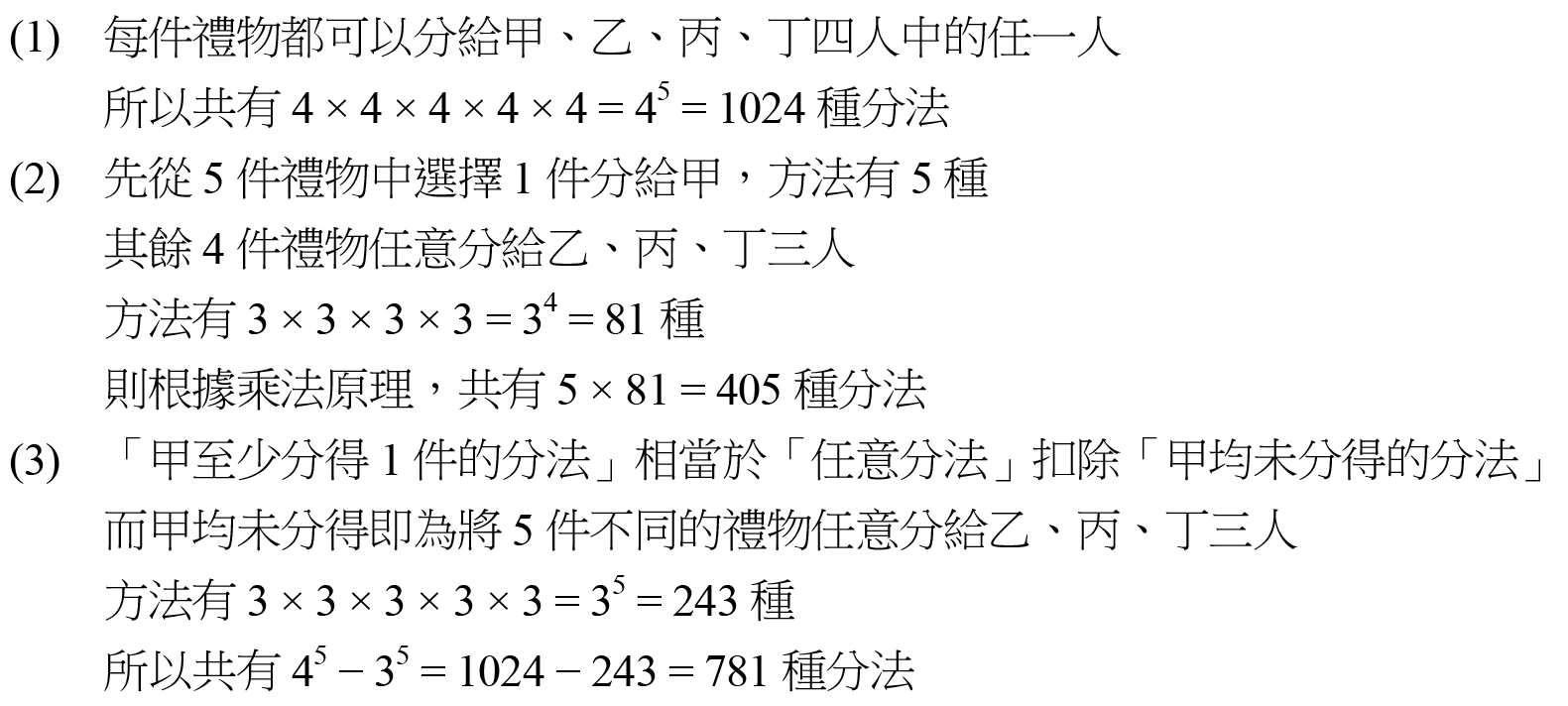 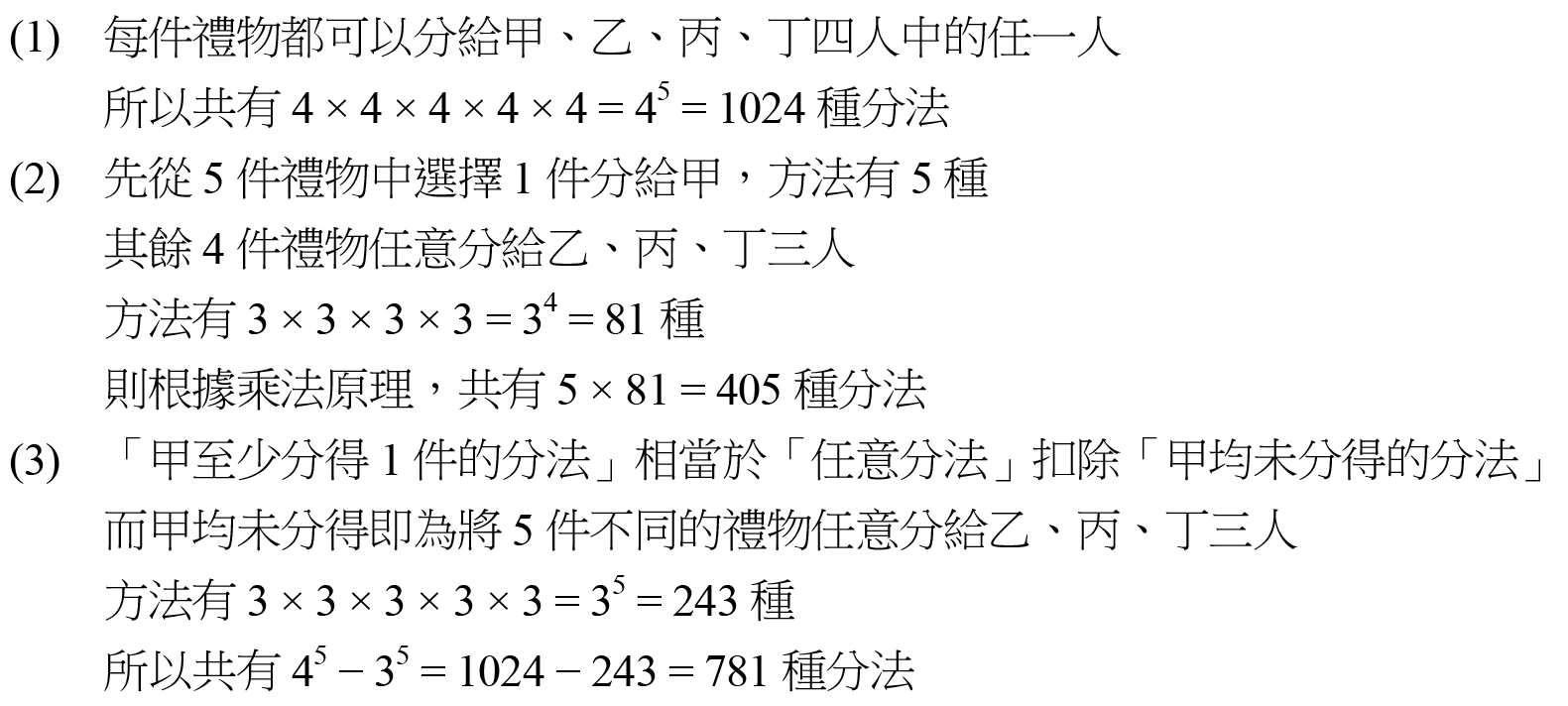 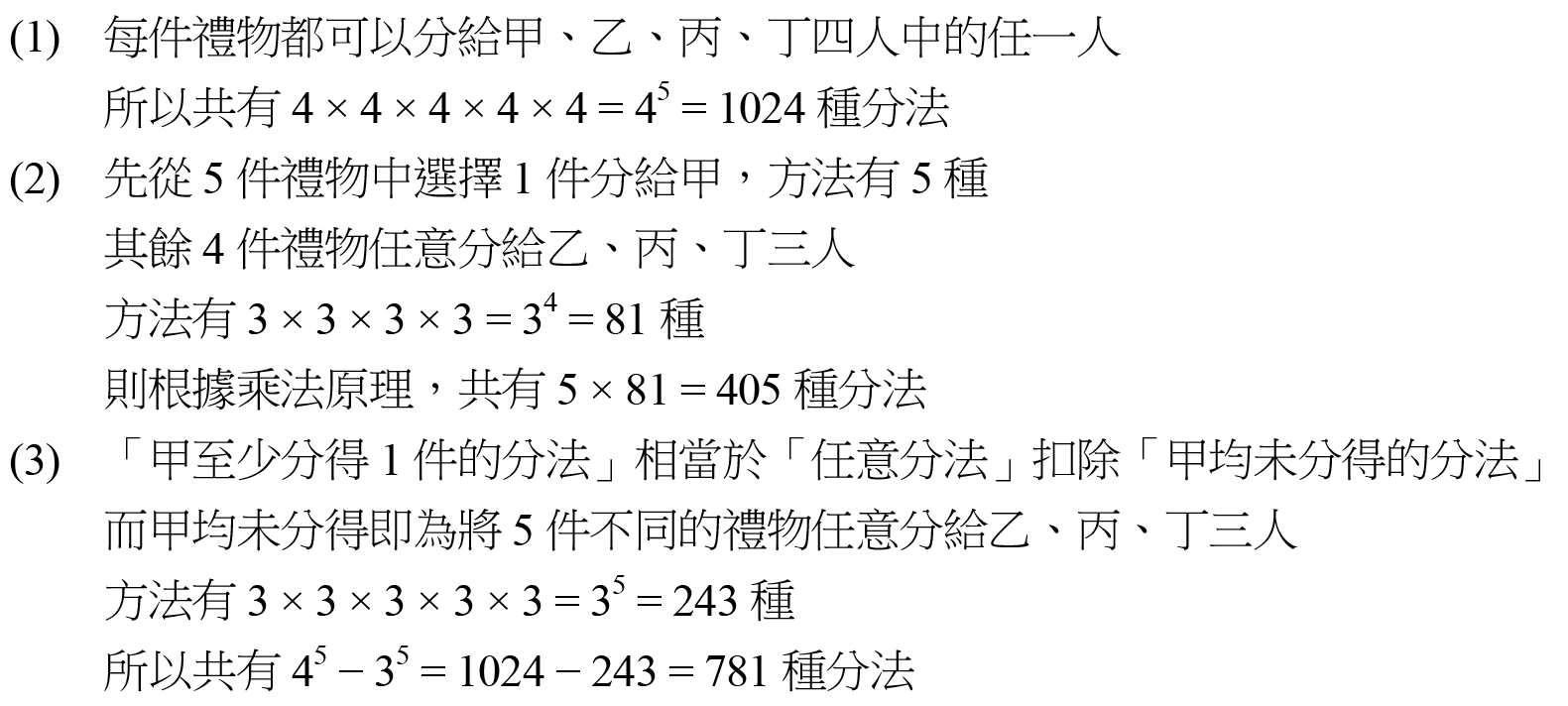 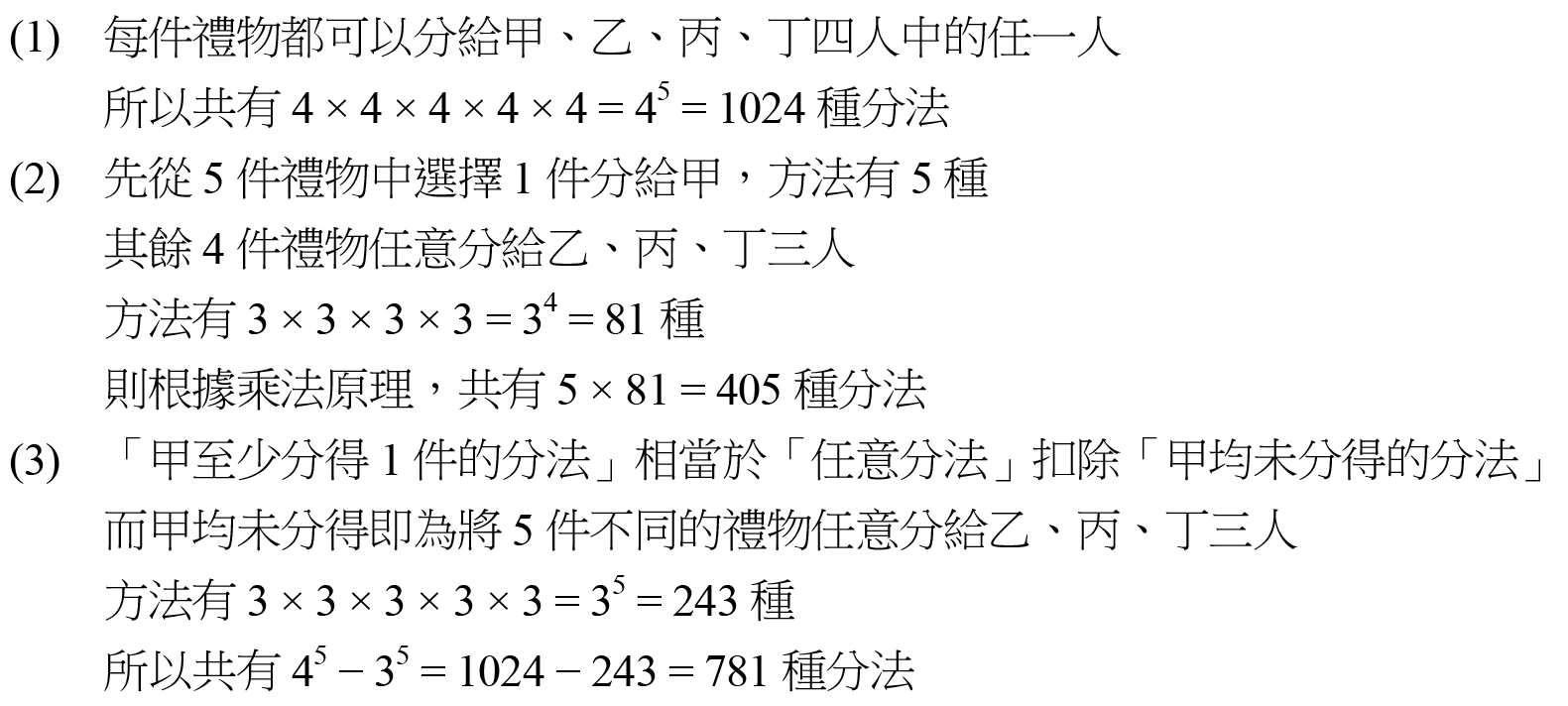 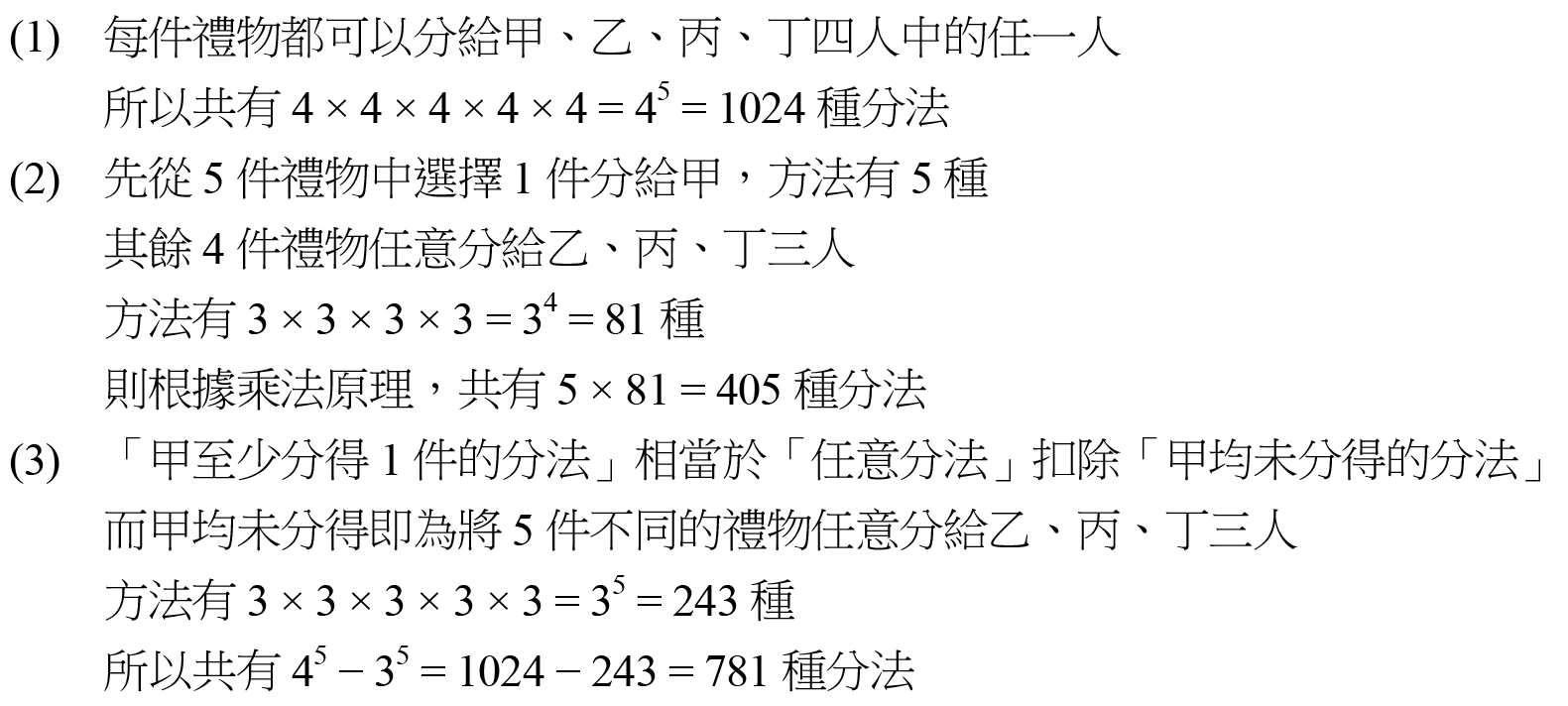 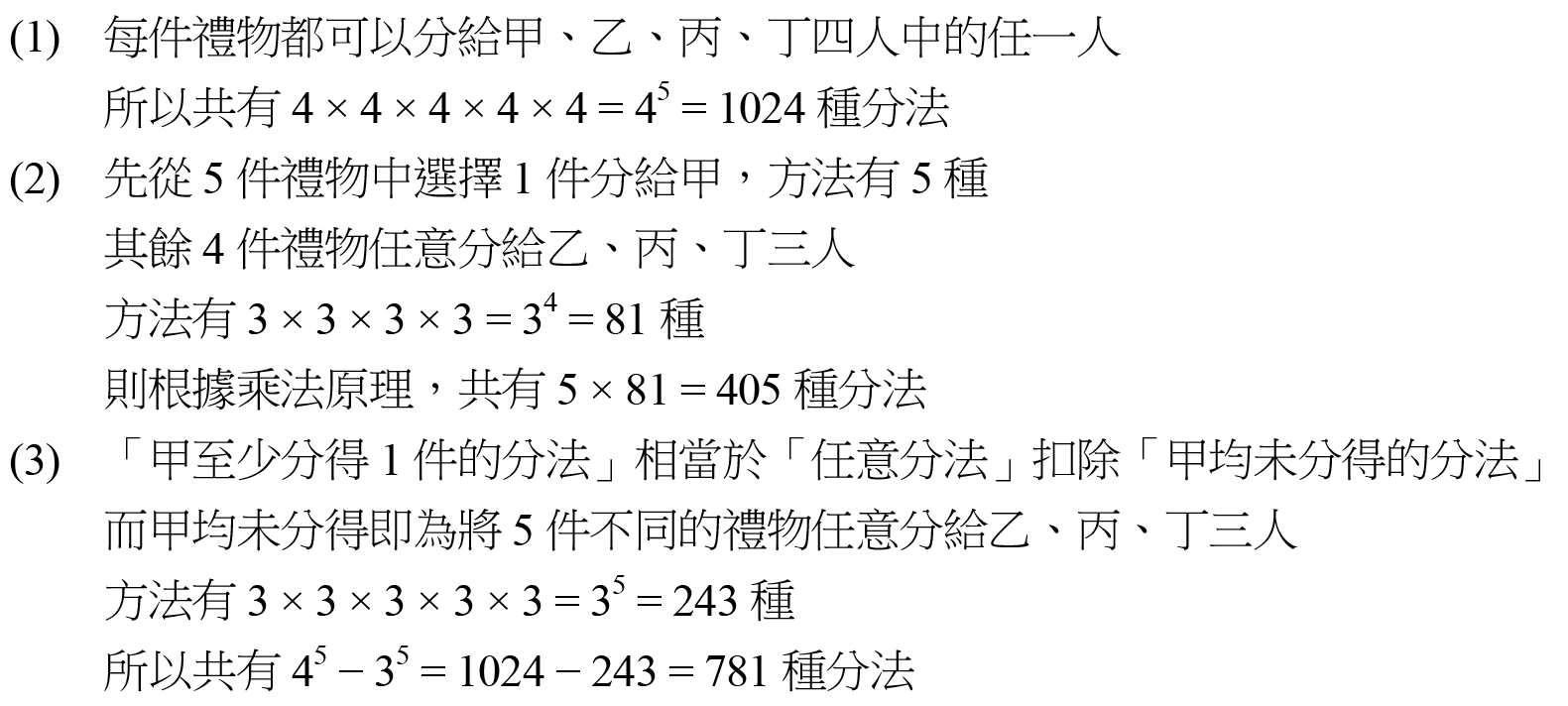 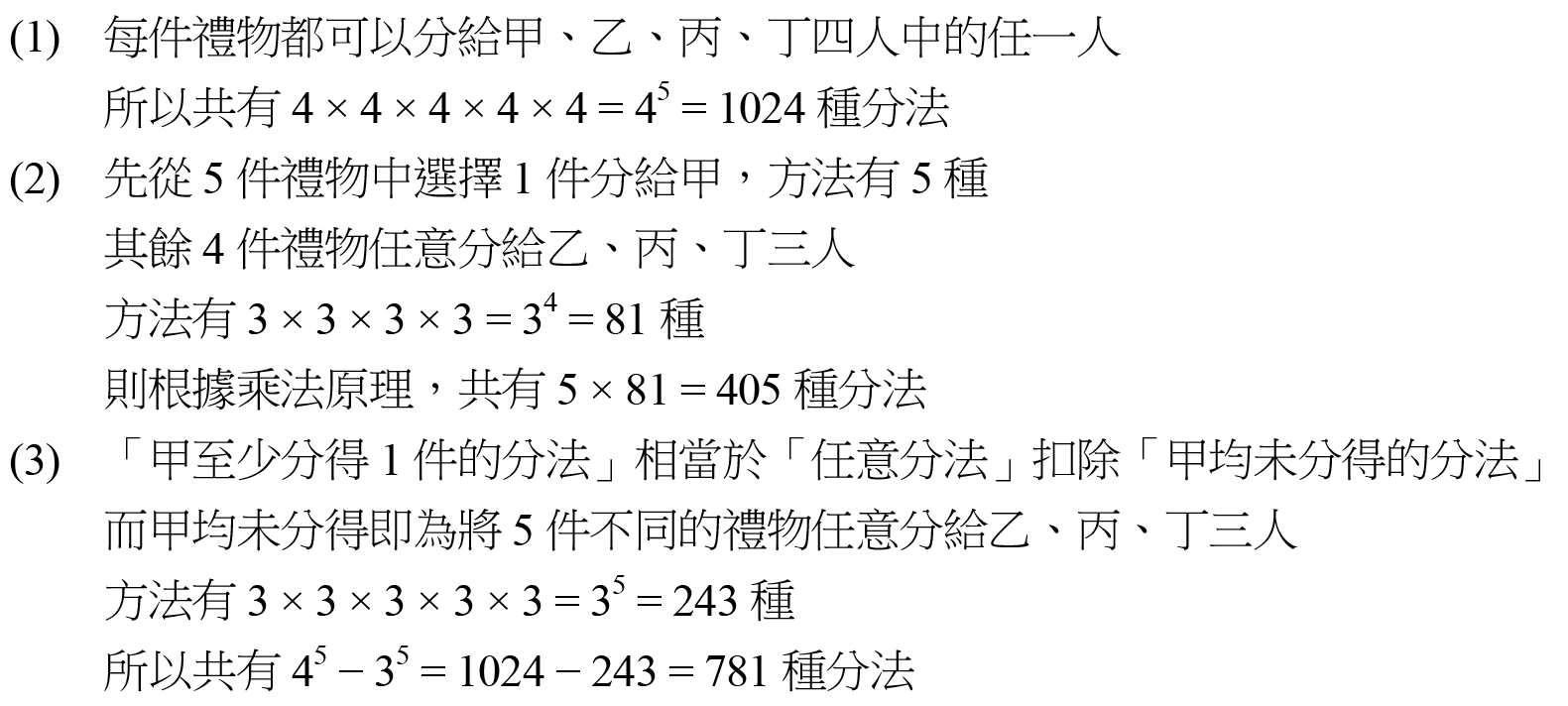 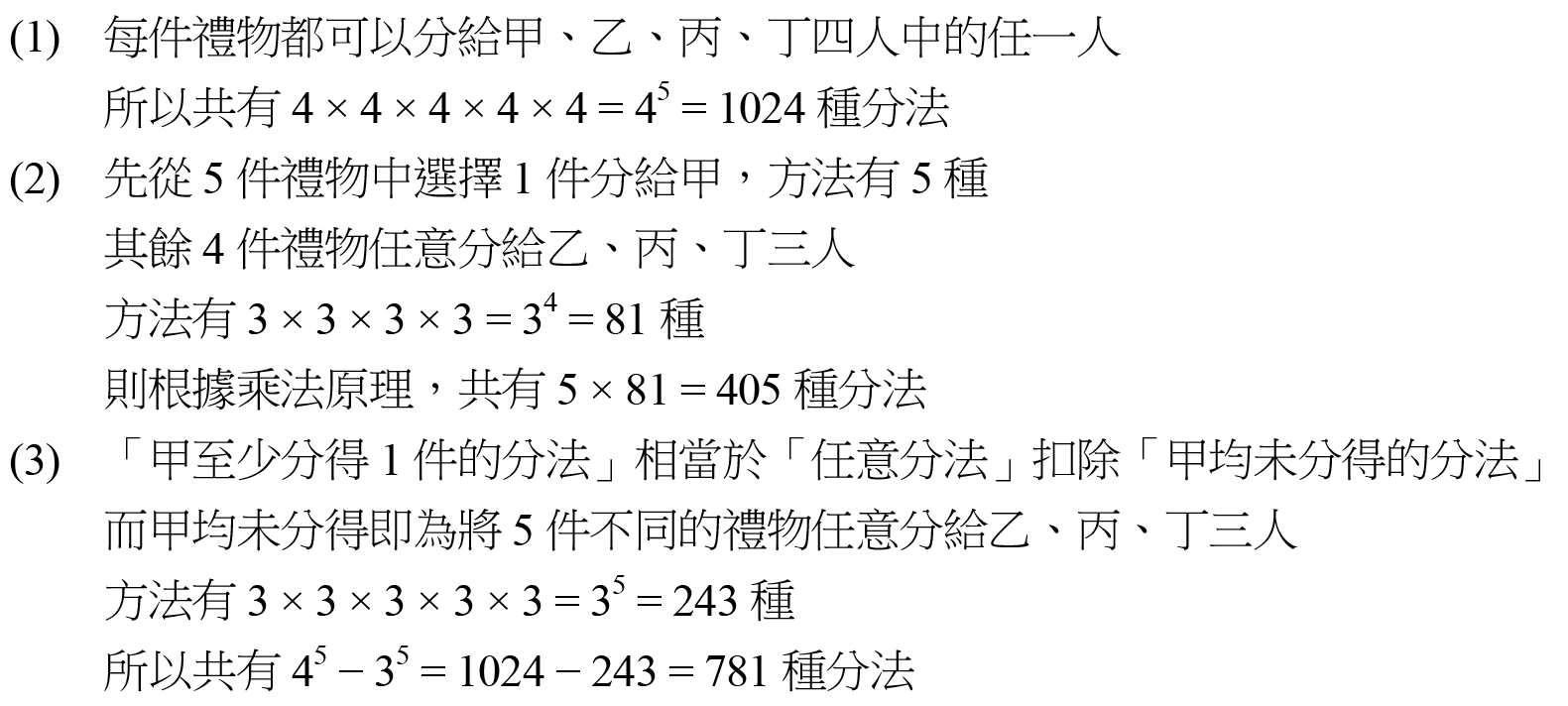 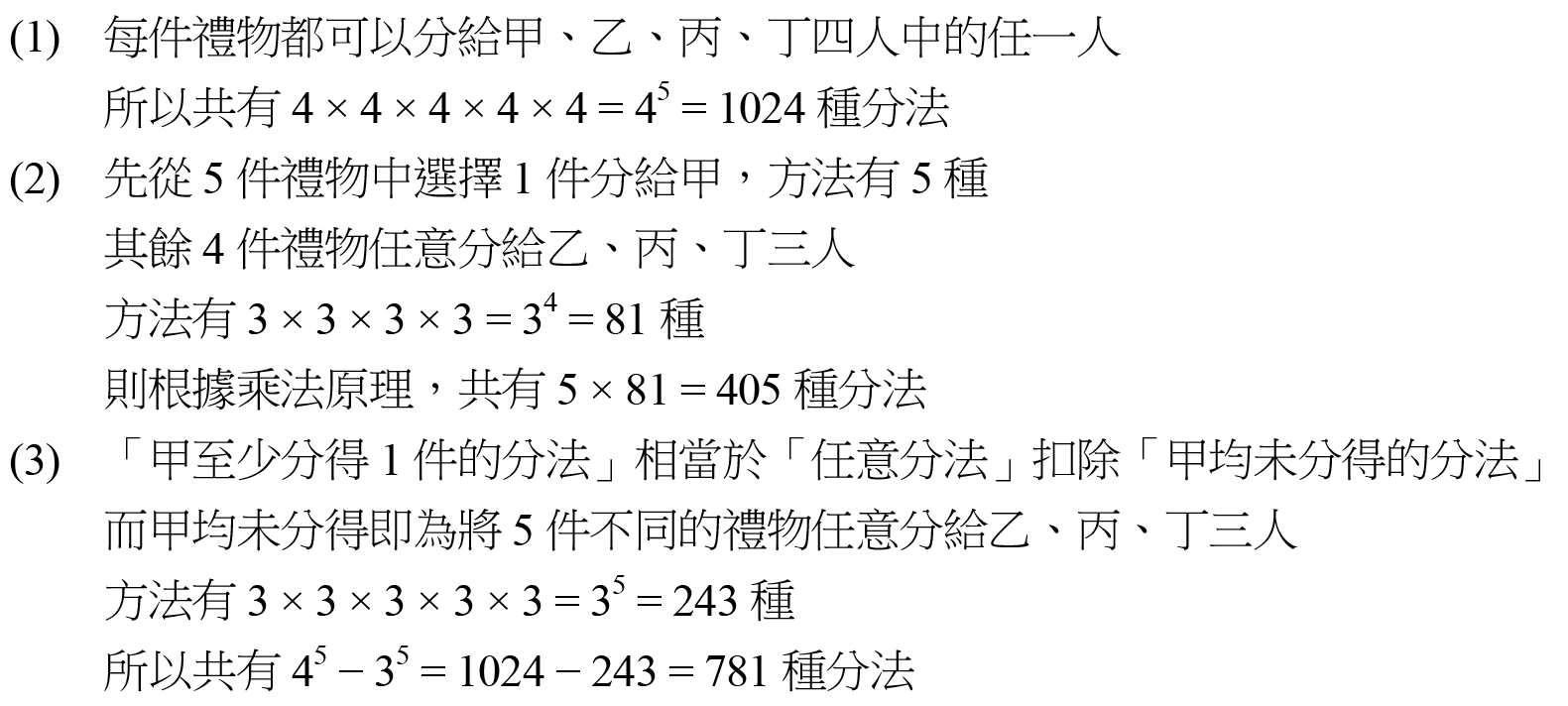 不同物分給人，人可重複得
20
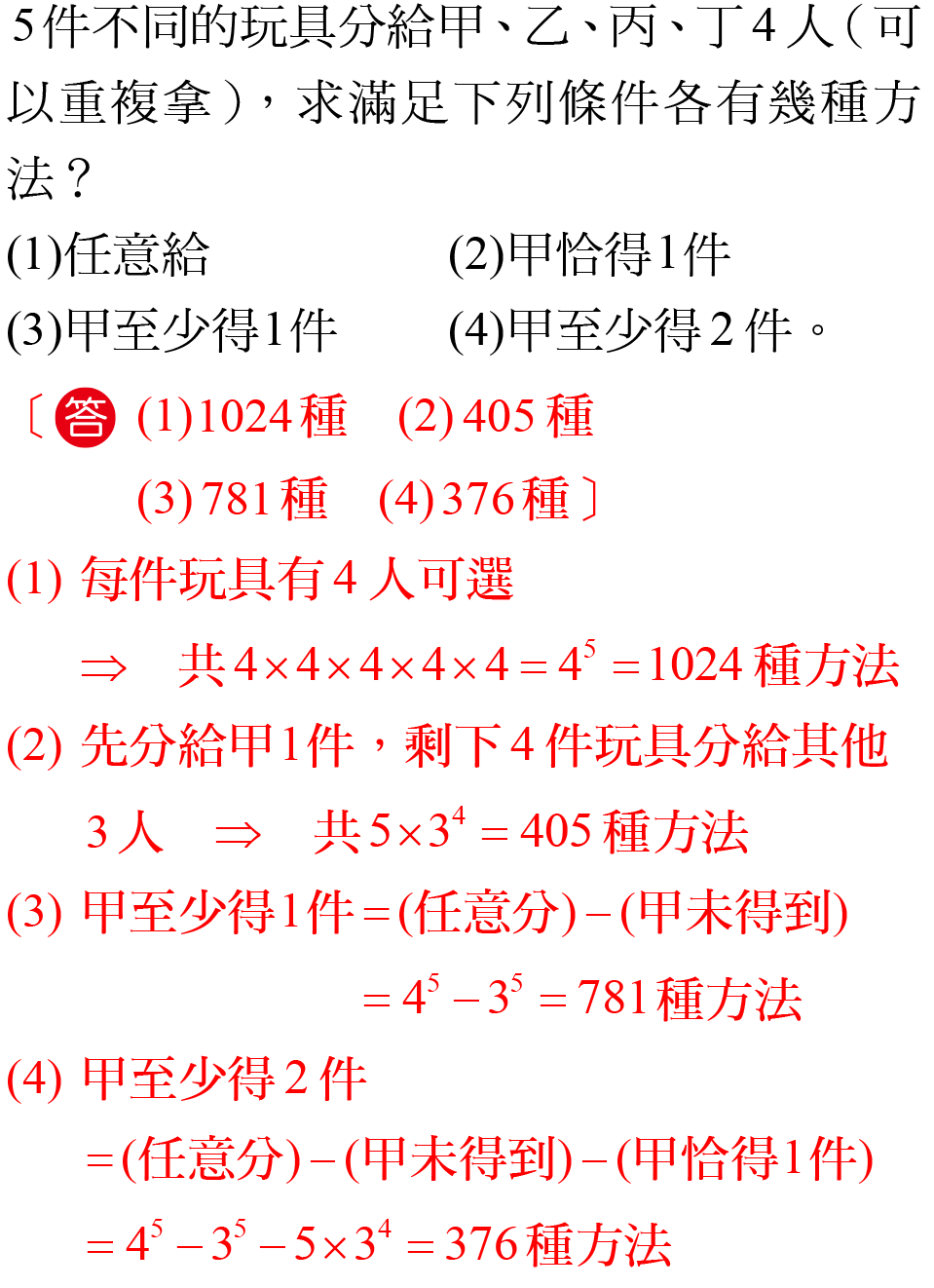 不同物分給人，人可重複得
20
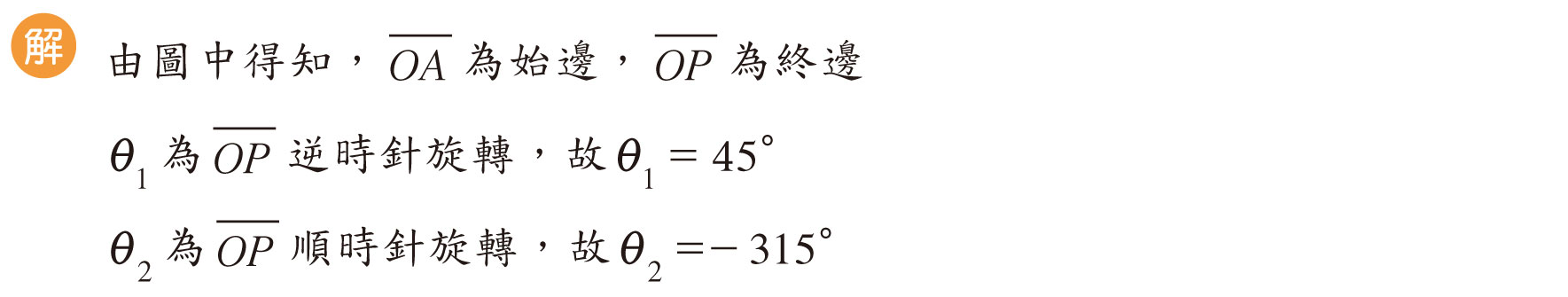 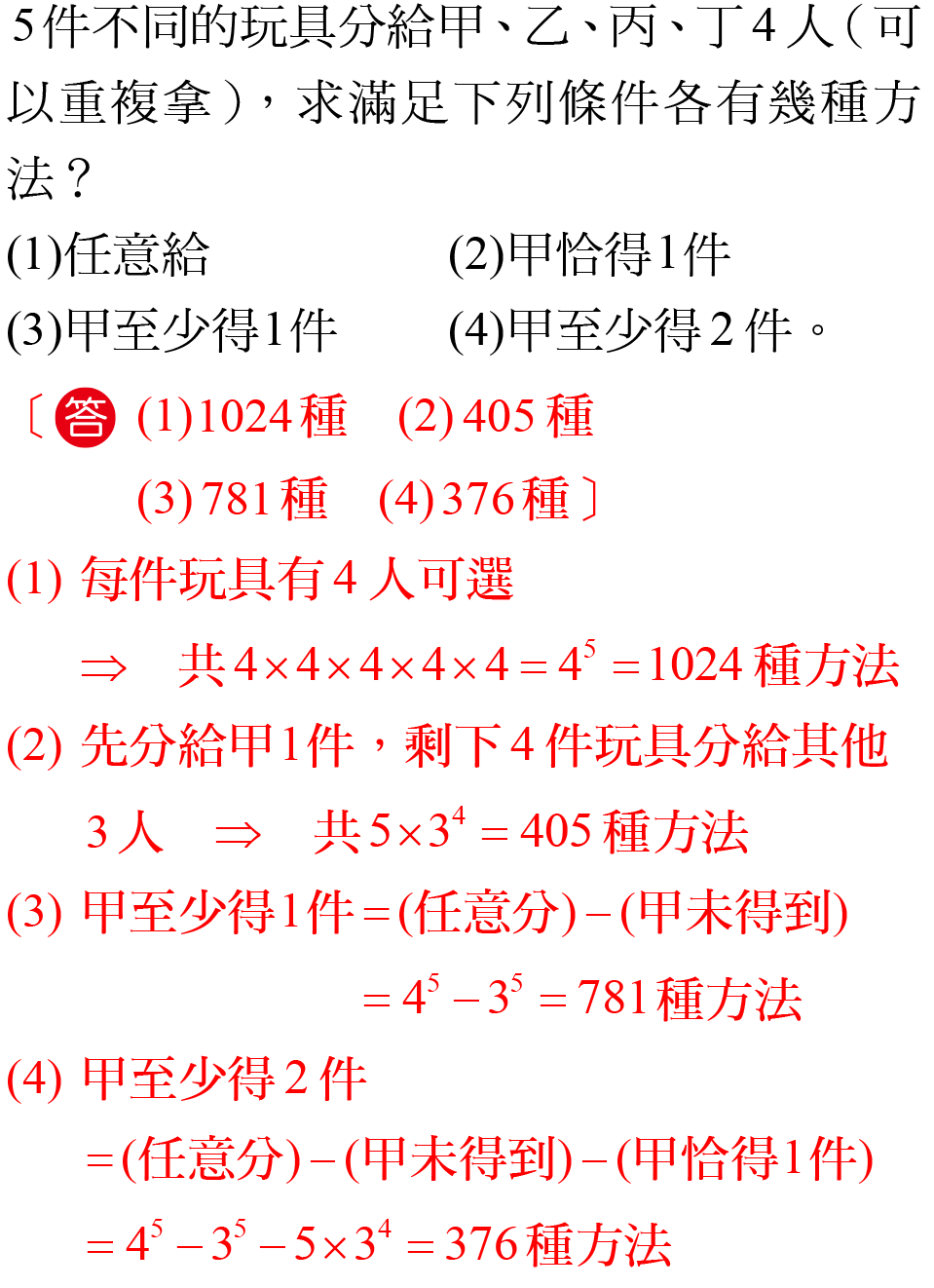 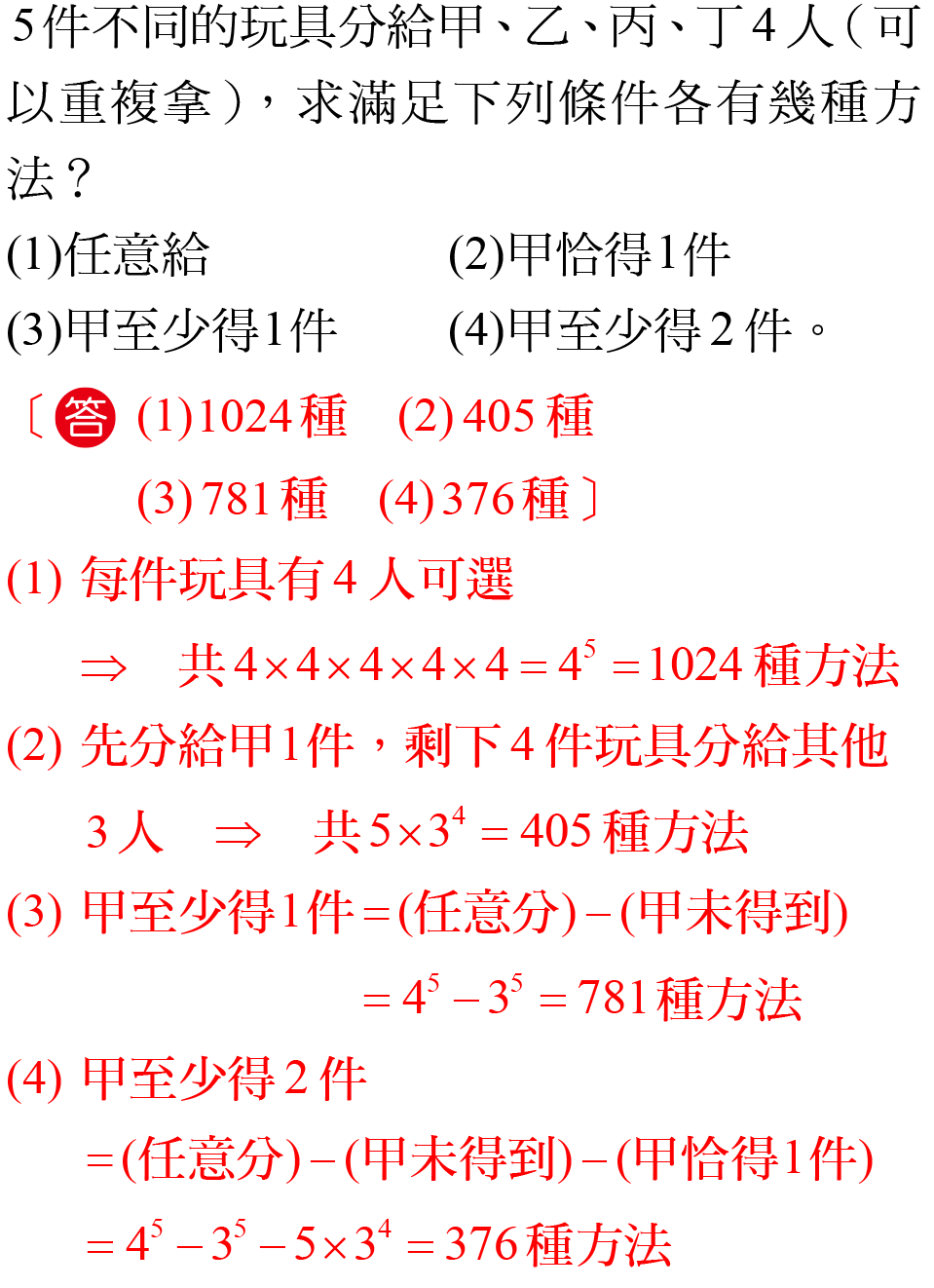 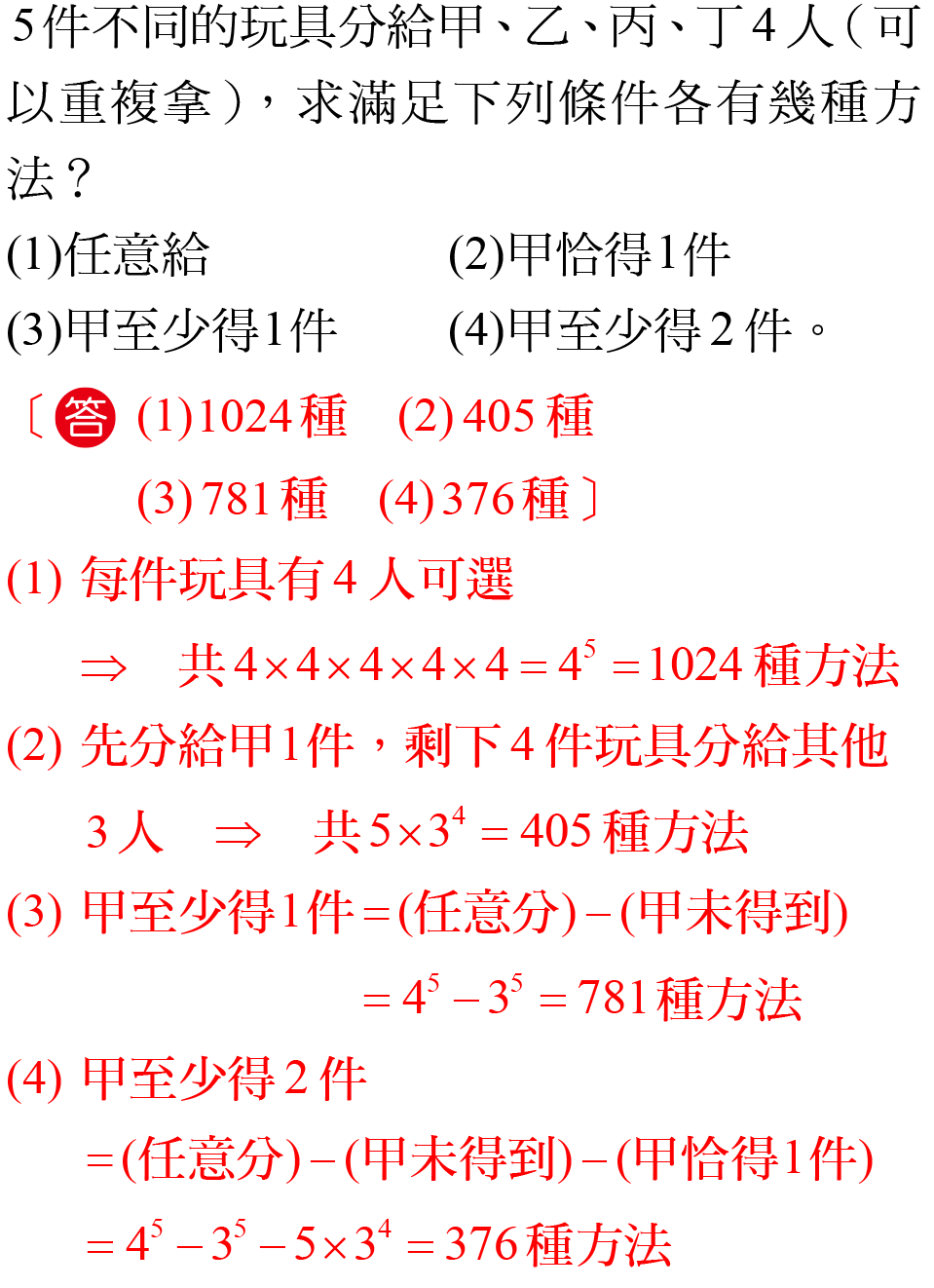 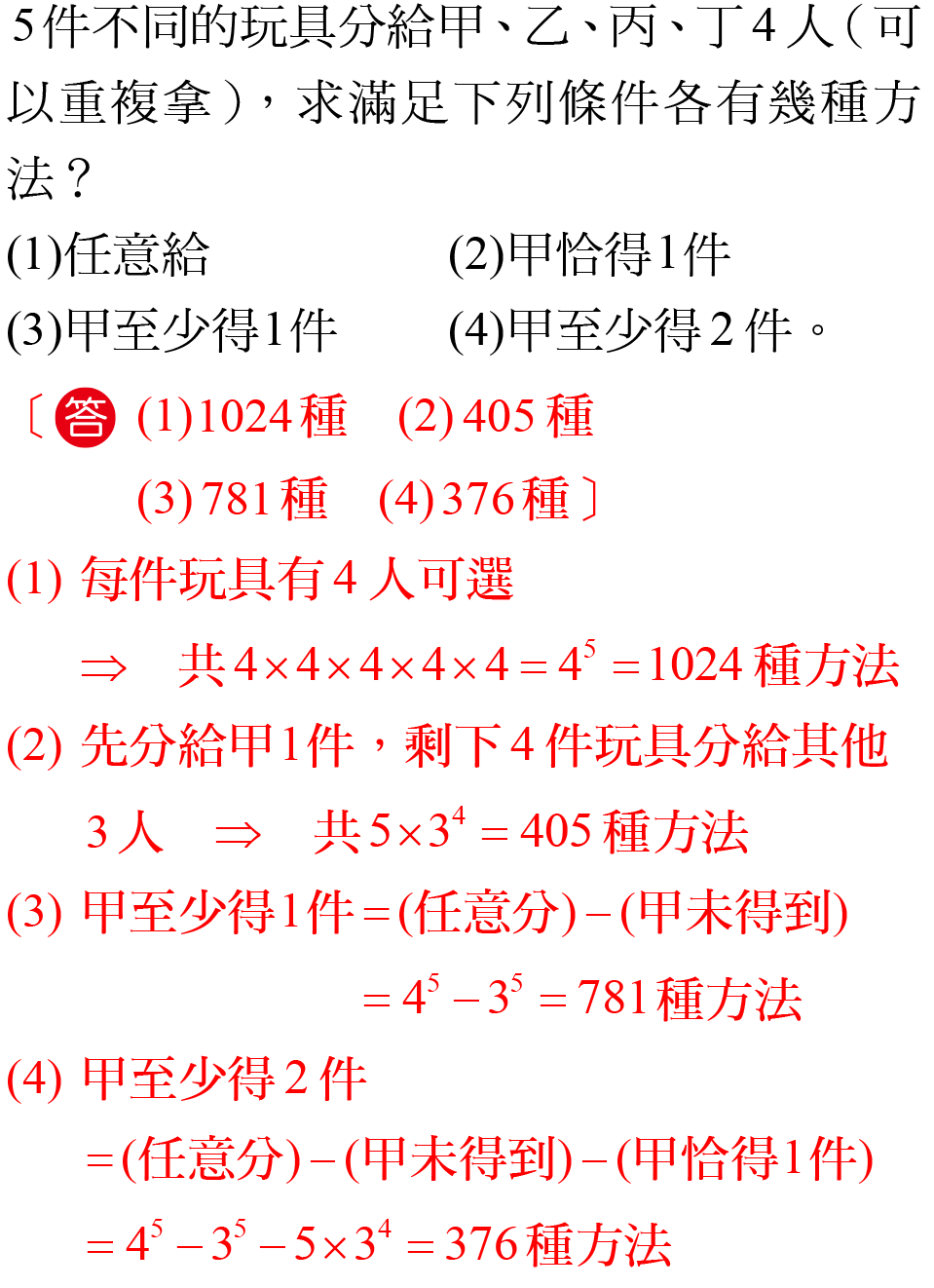 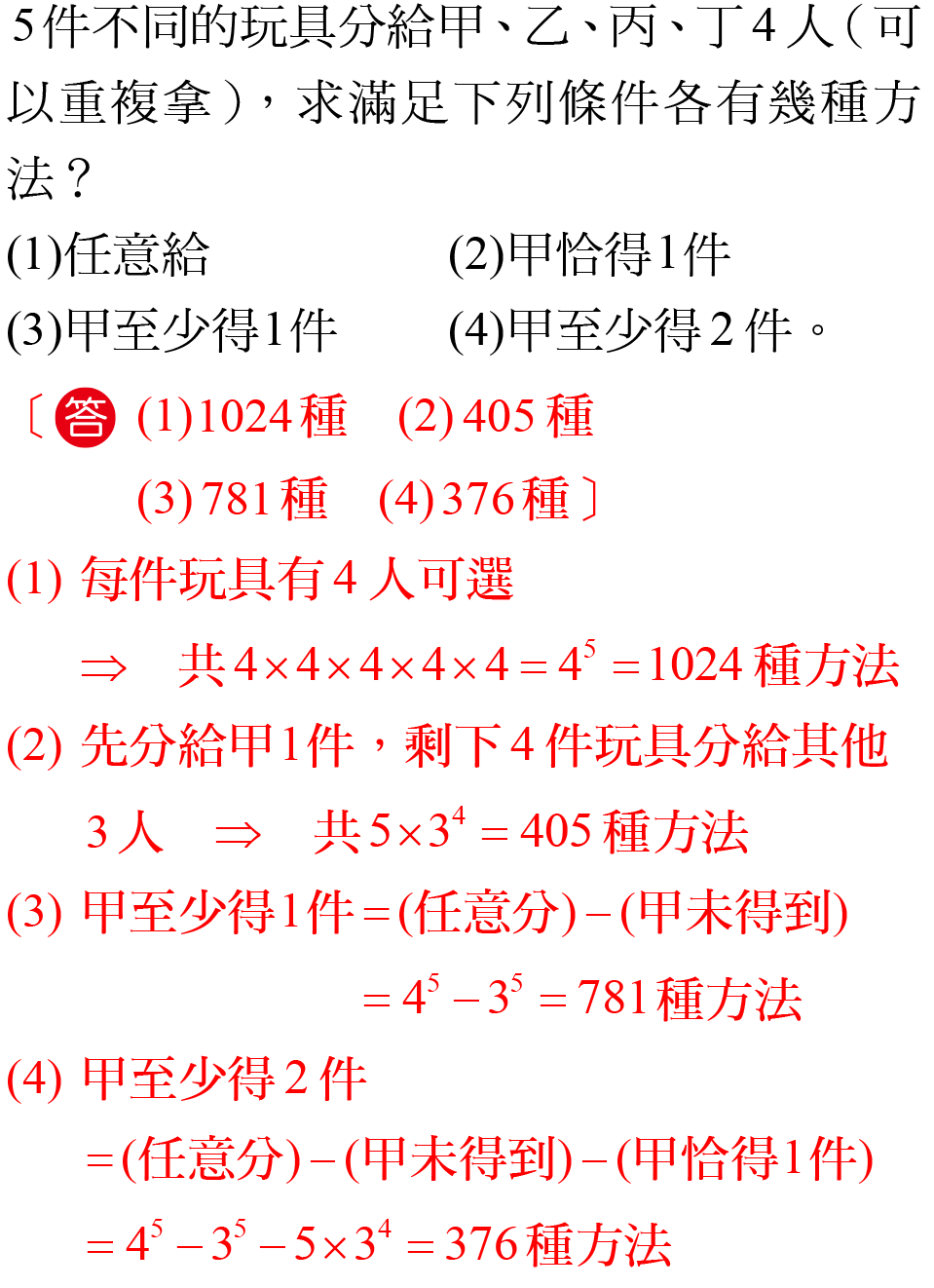 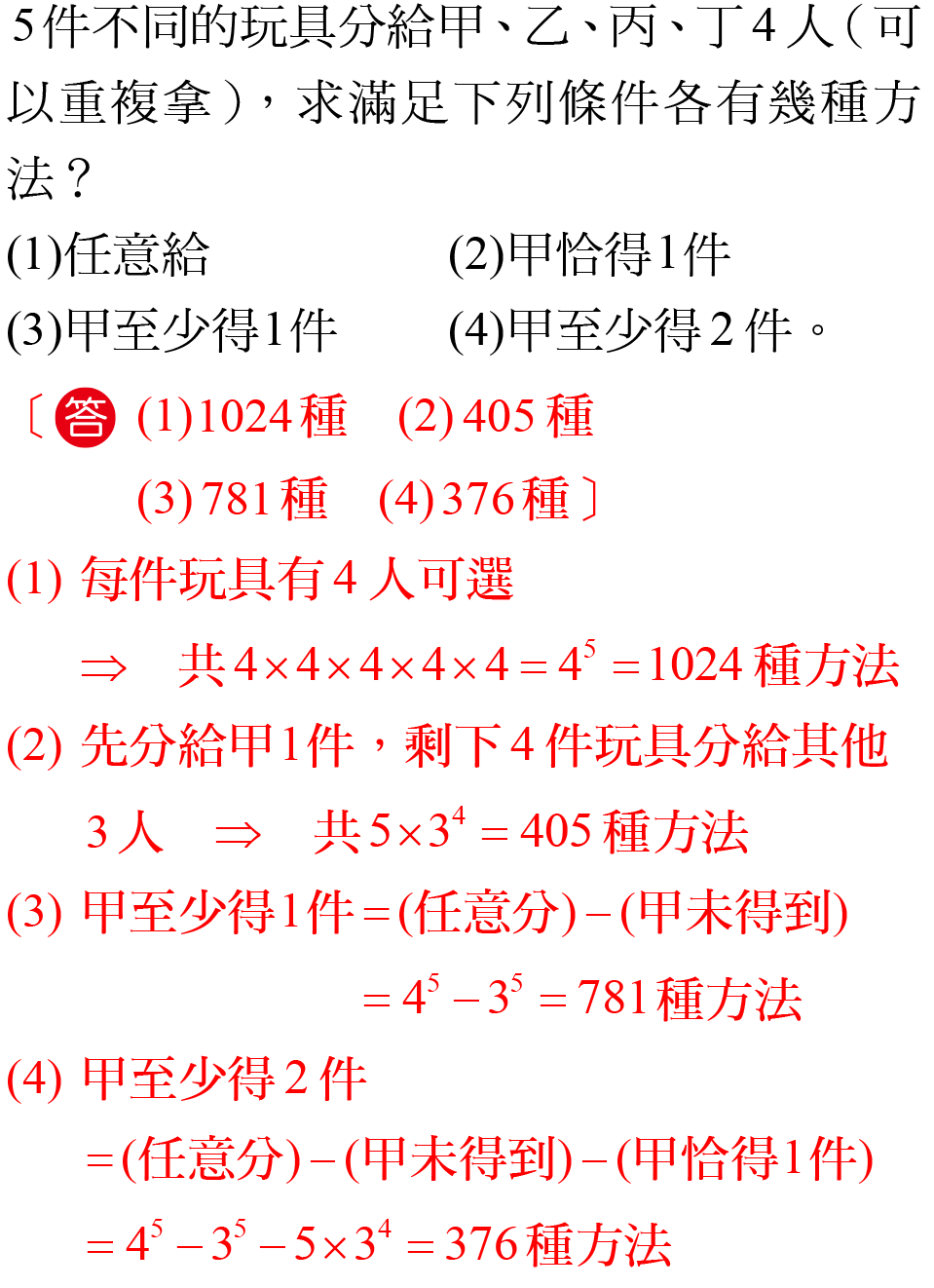 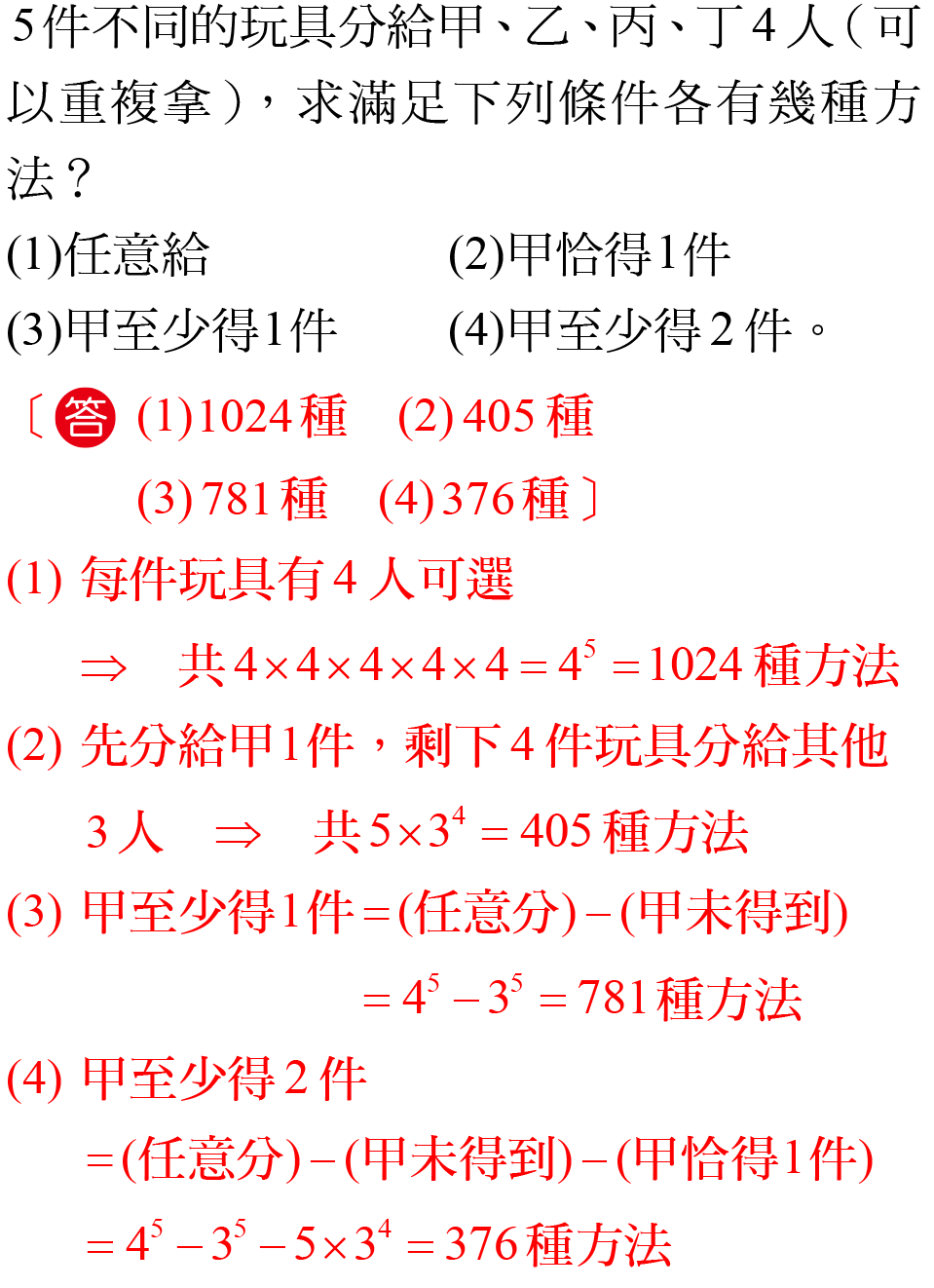 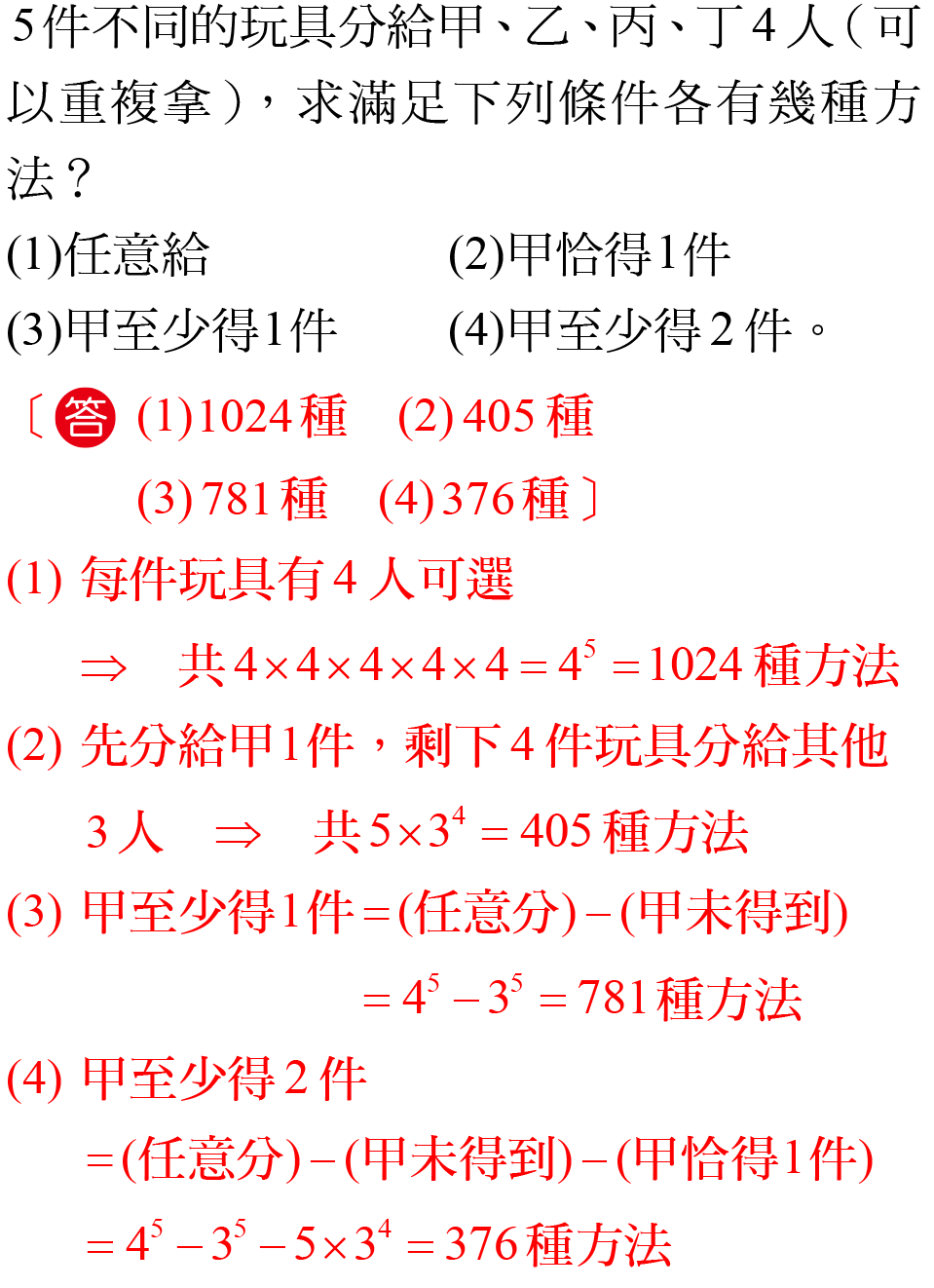 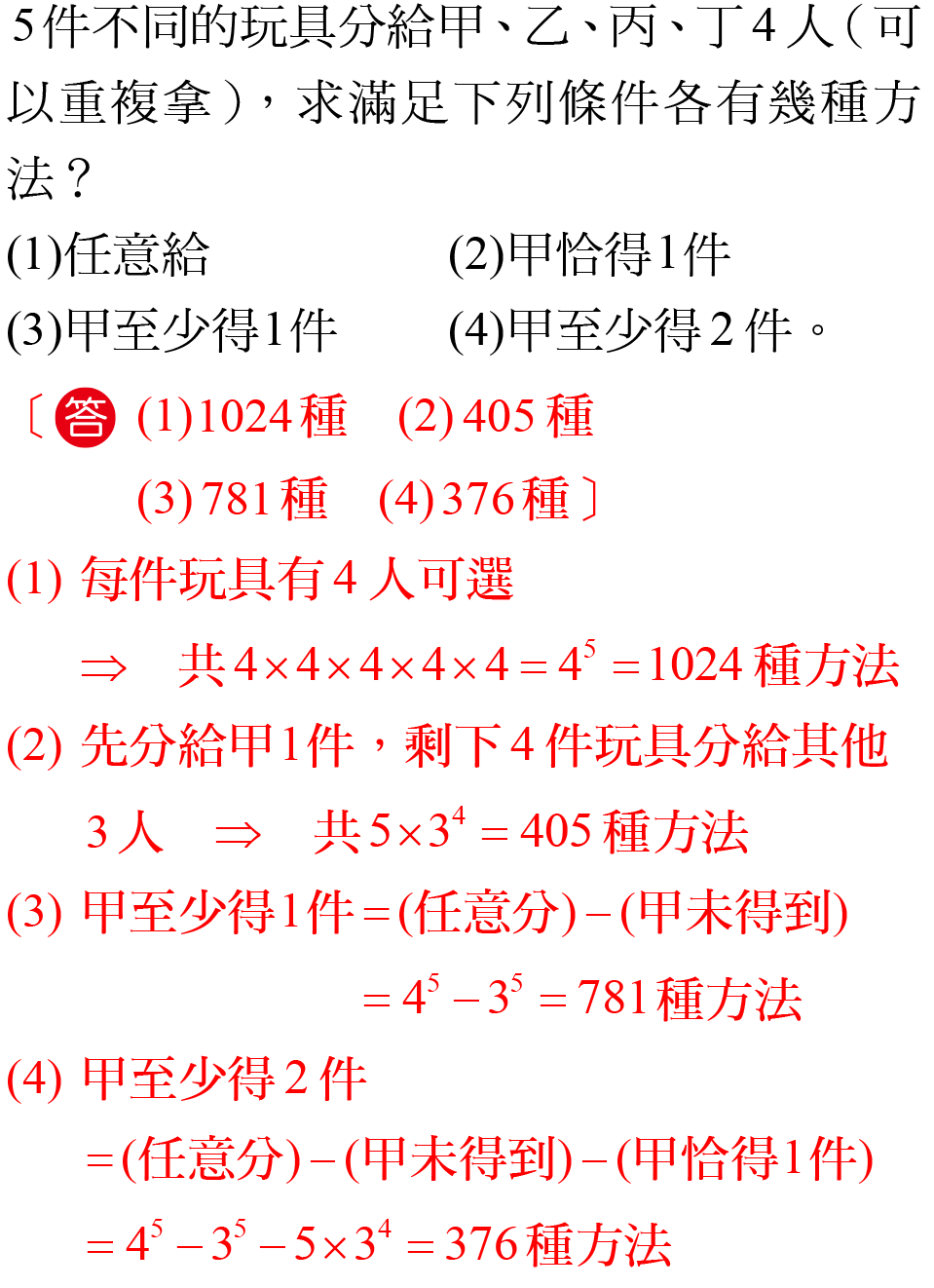 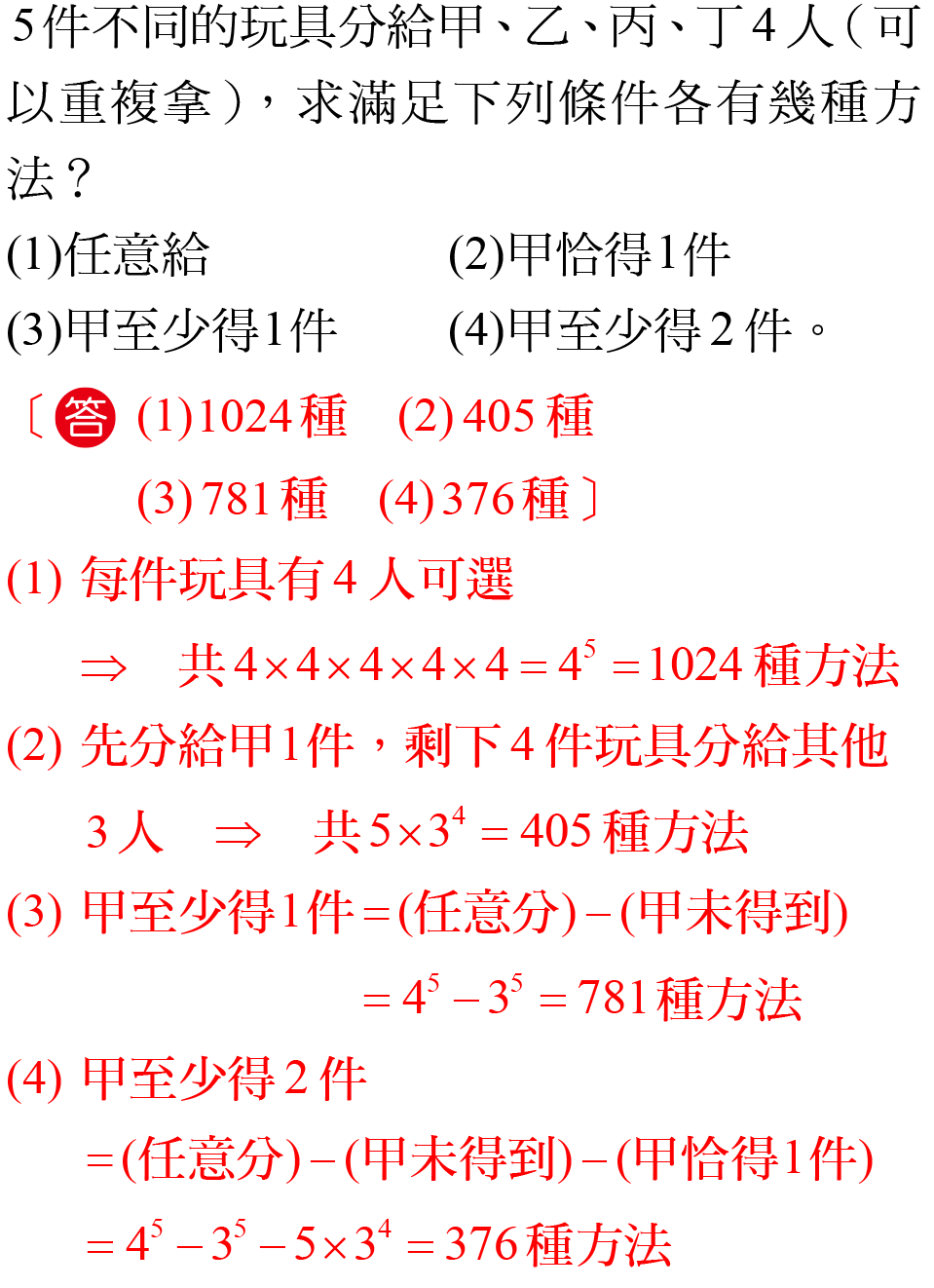 不同物分給人，人可重複得
20
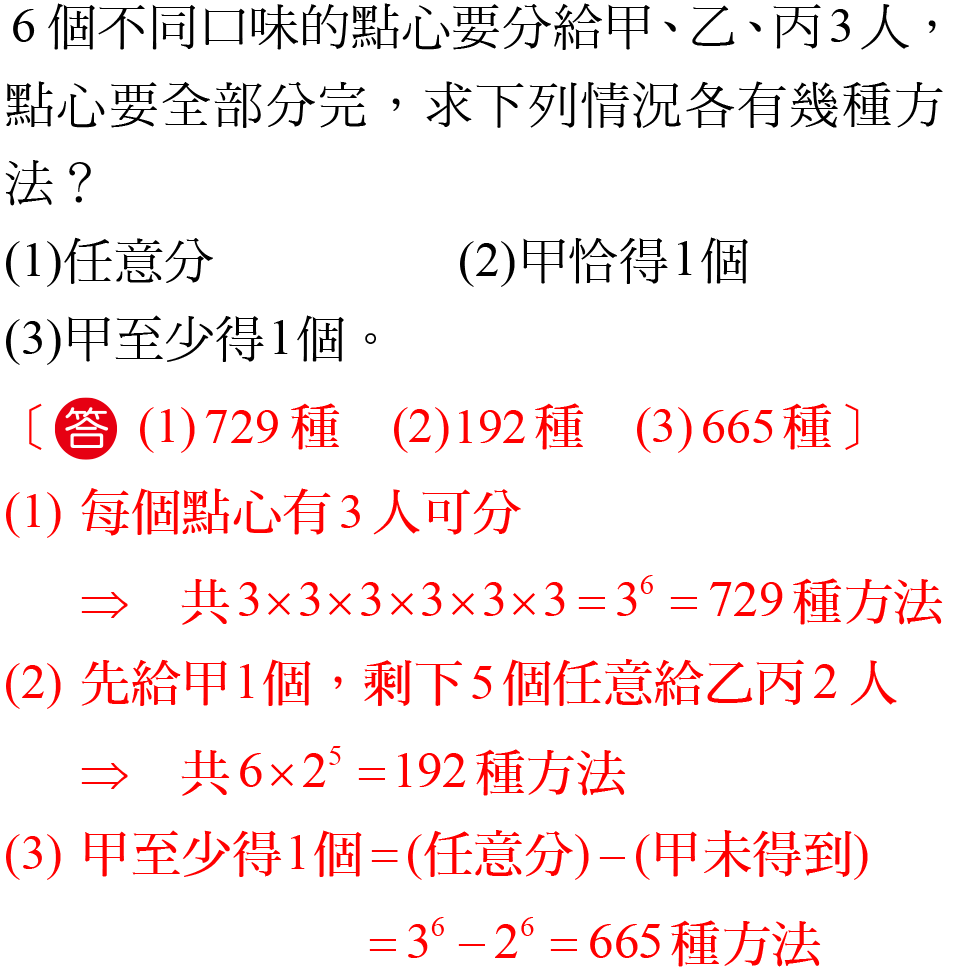 不同物分給人，人可重複得
20
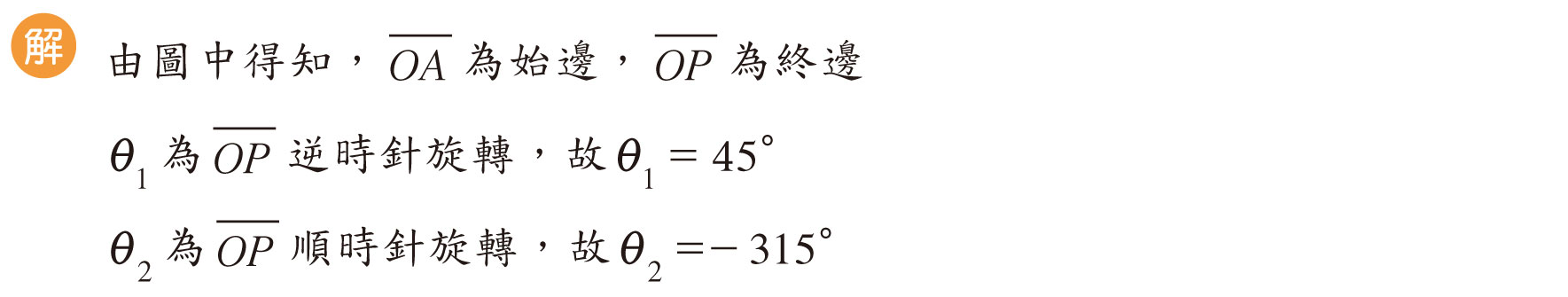 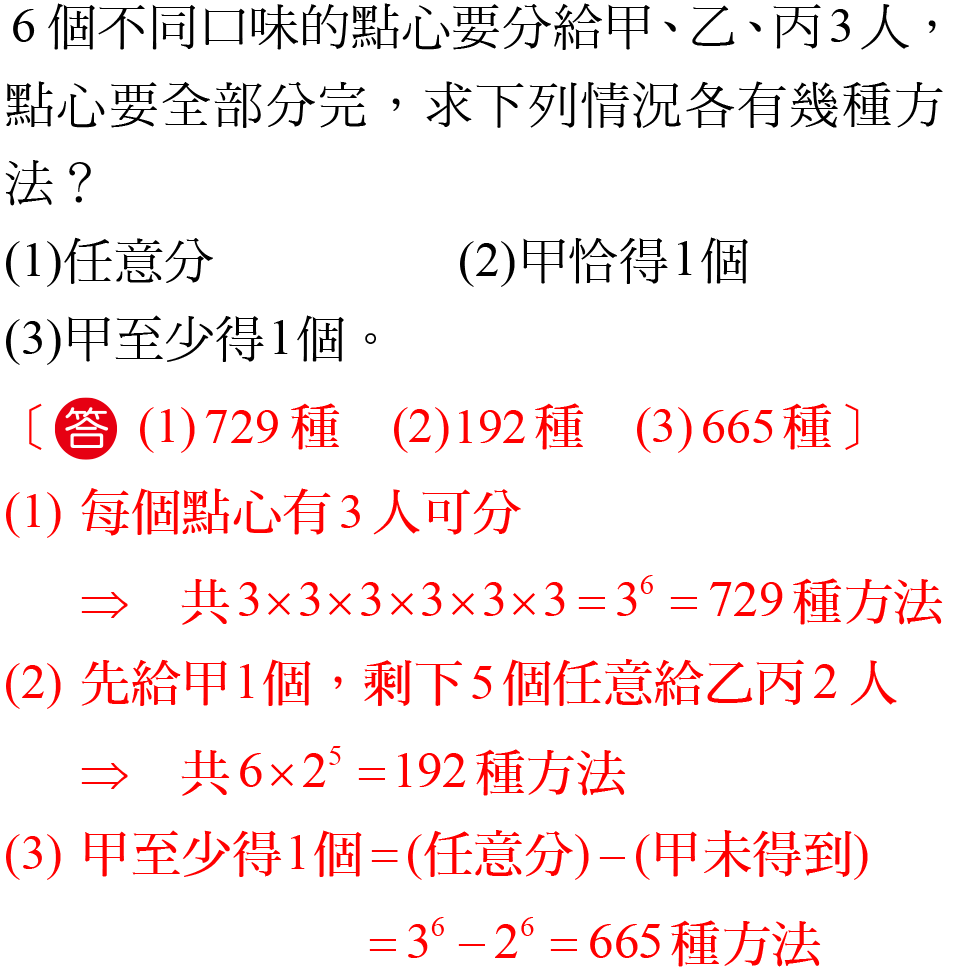 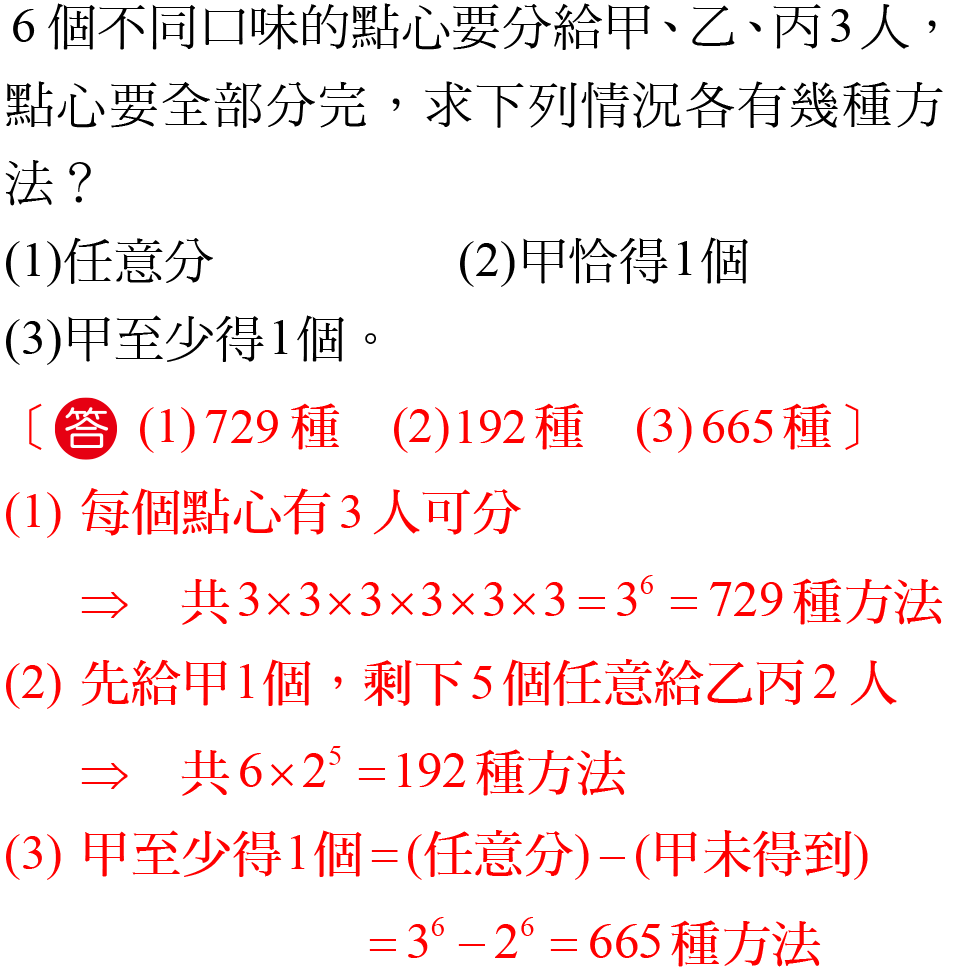 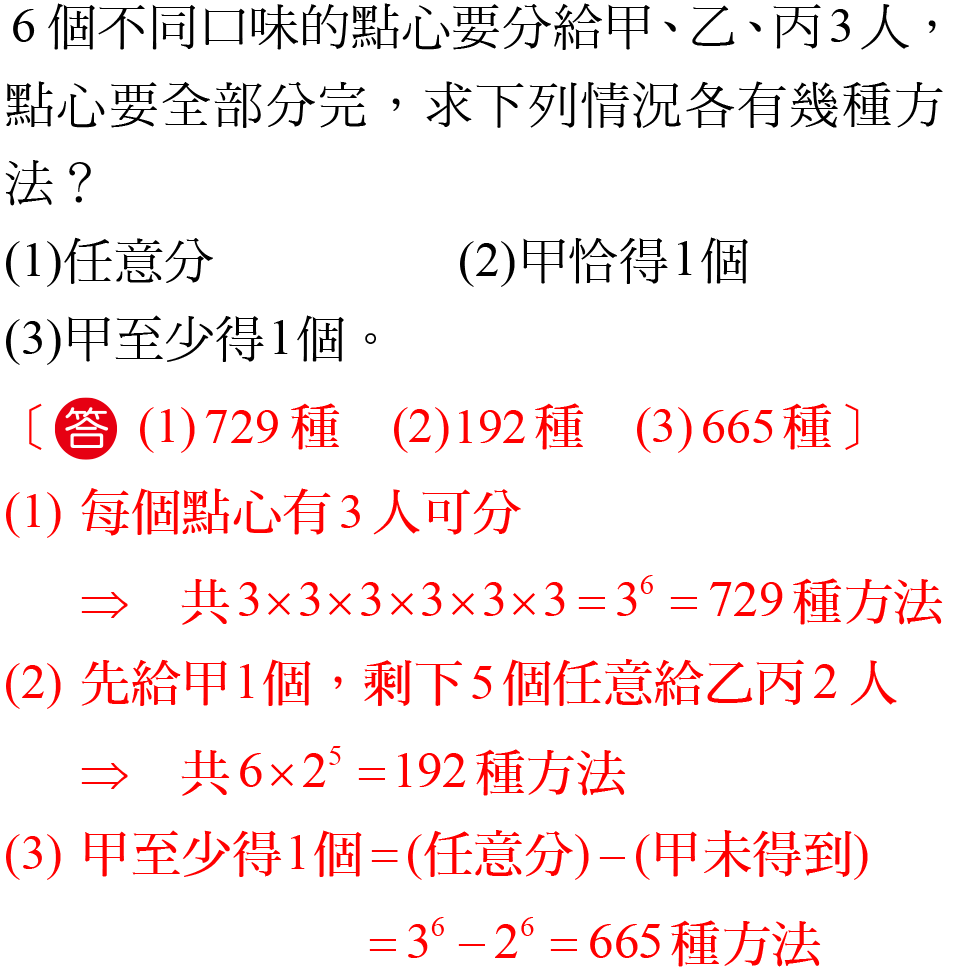 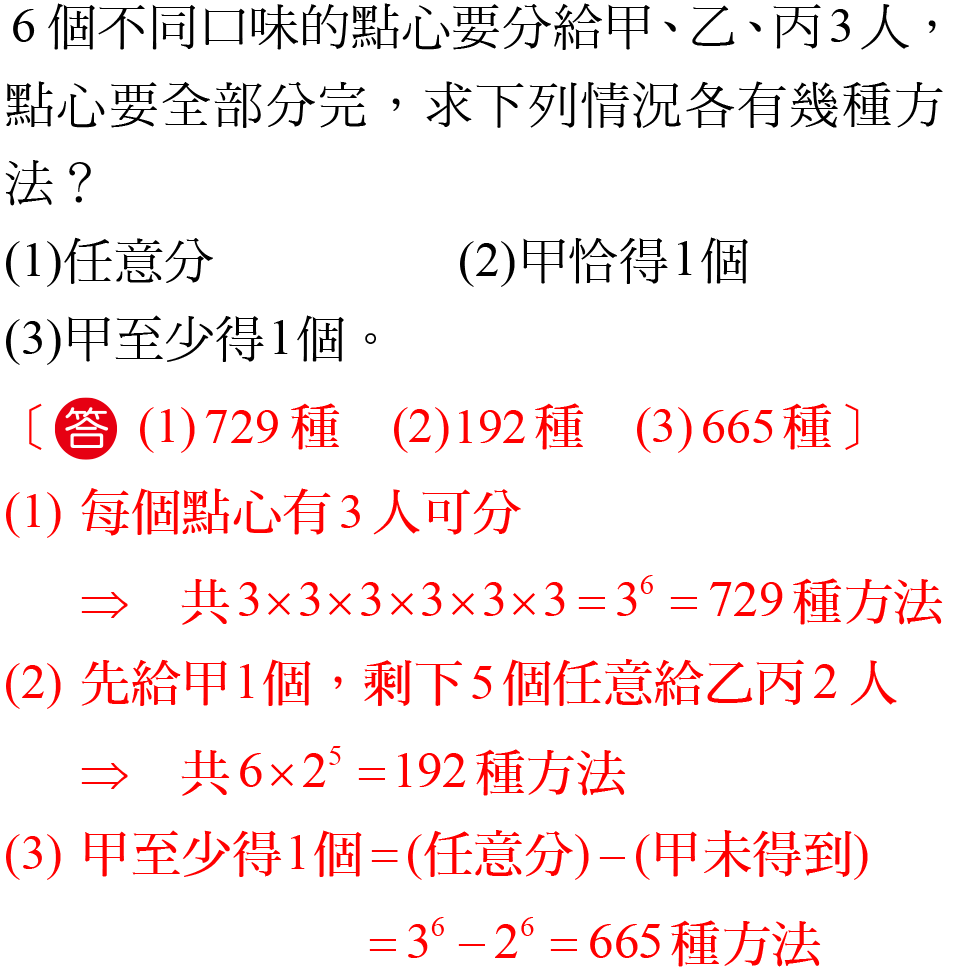 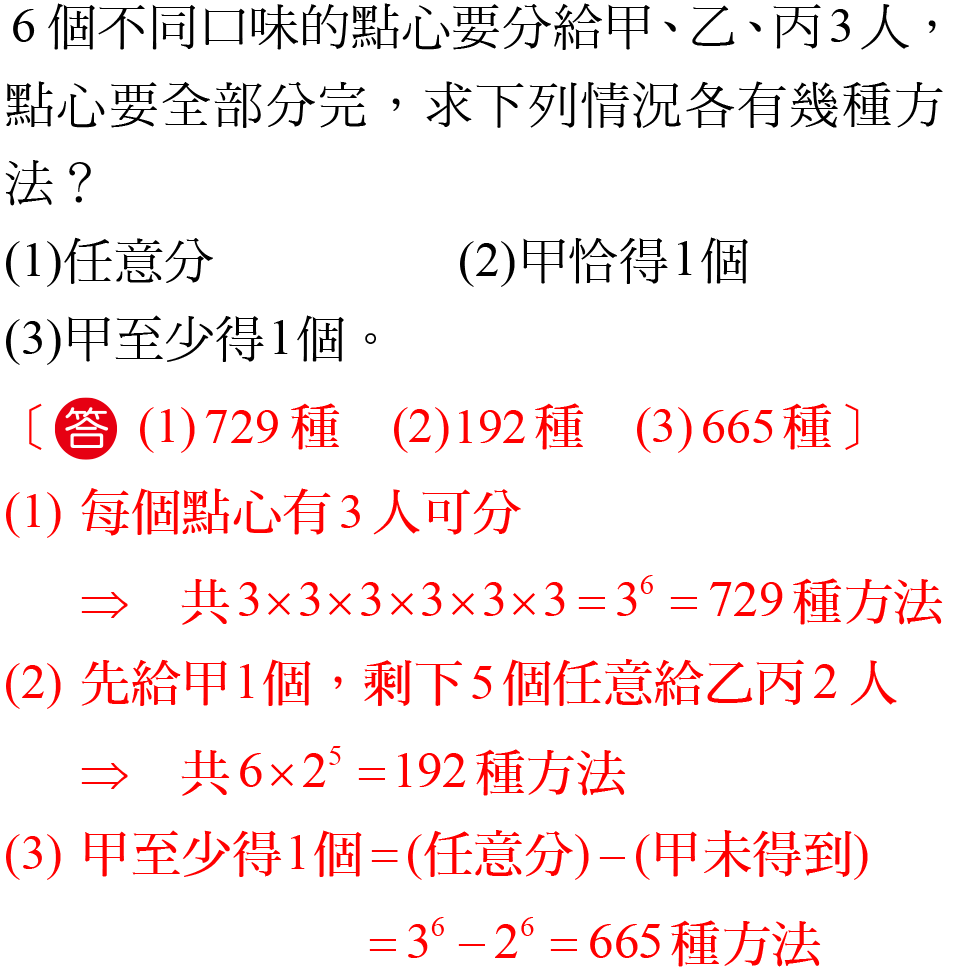 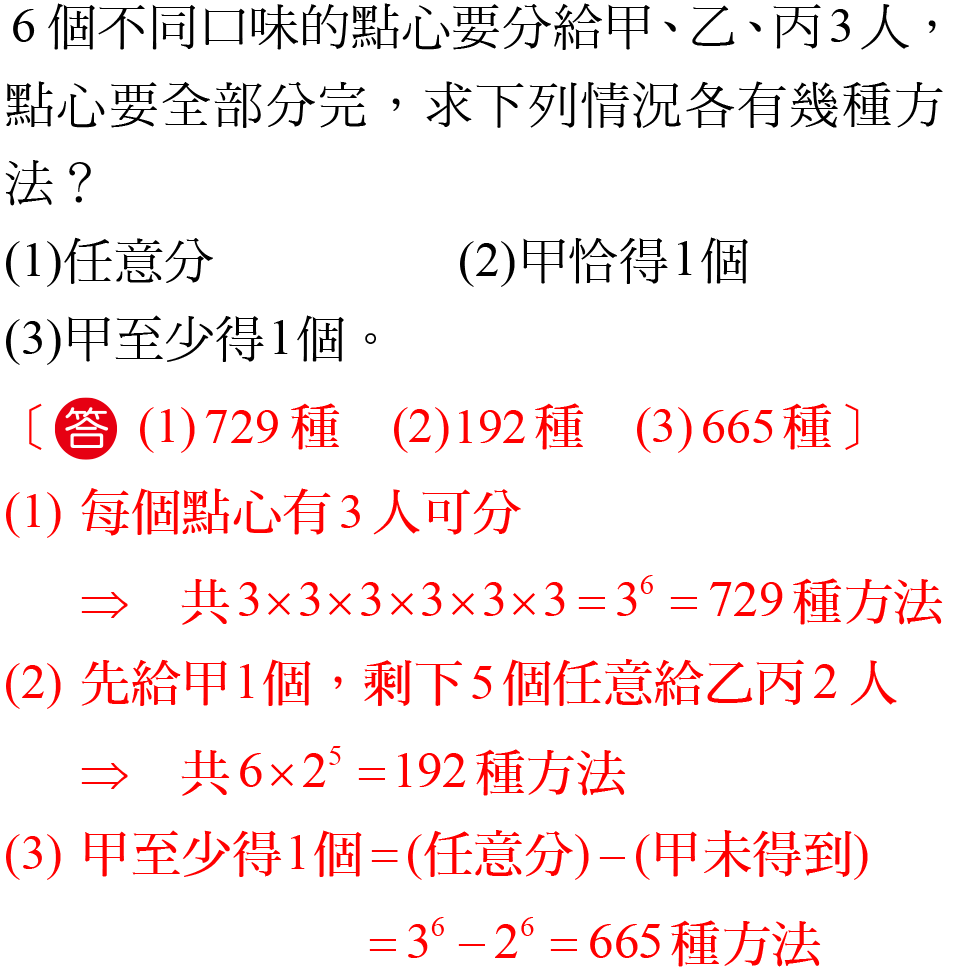 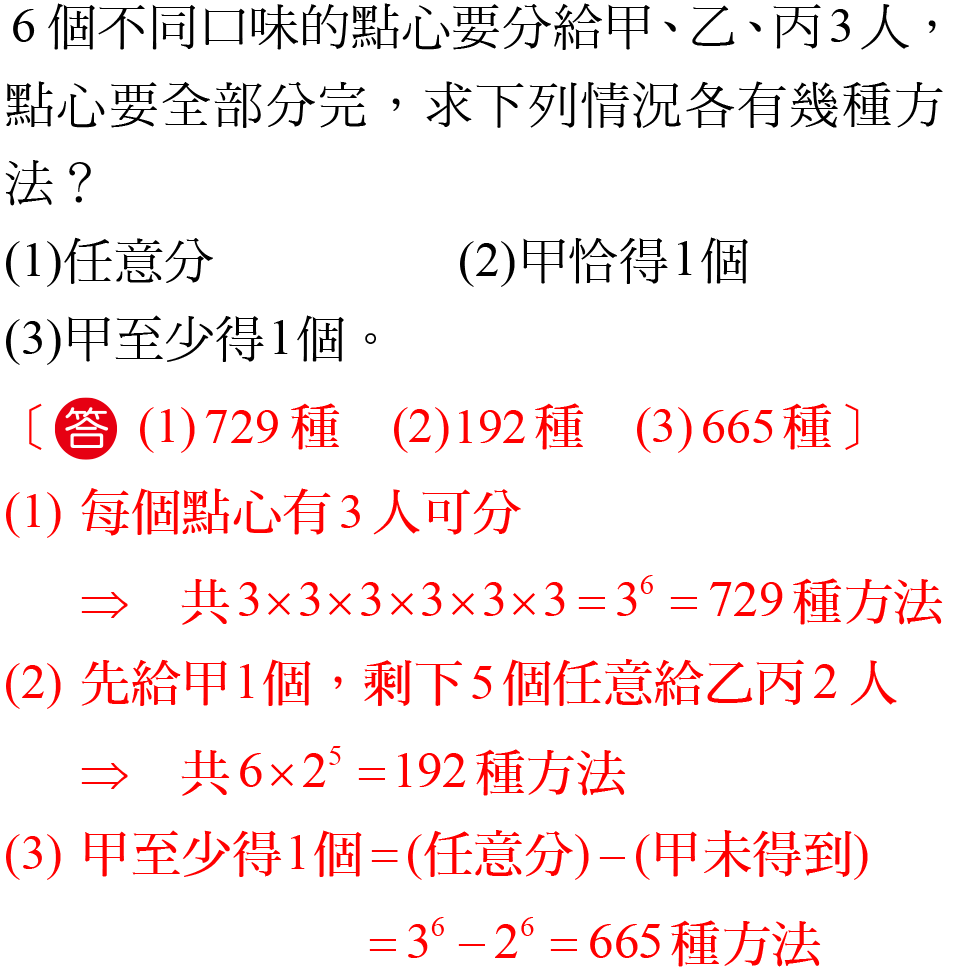 走捷徑遇障礙物或不規則，用加法原理
21
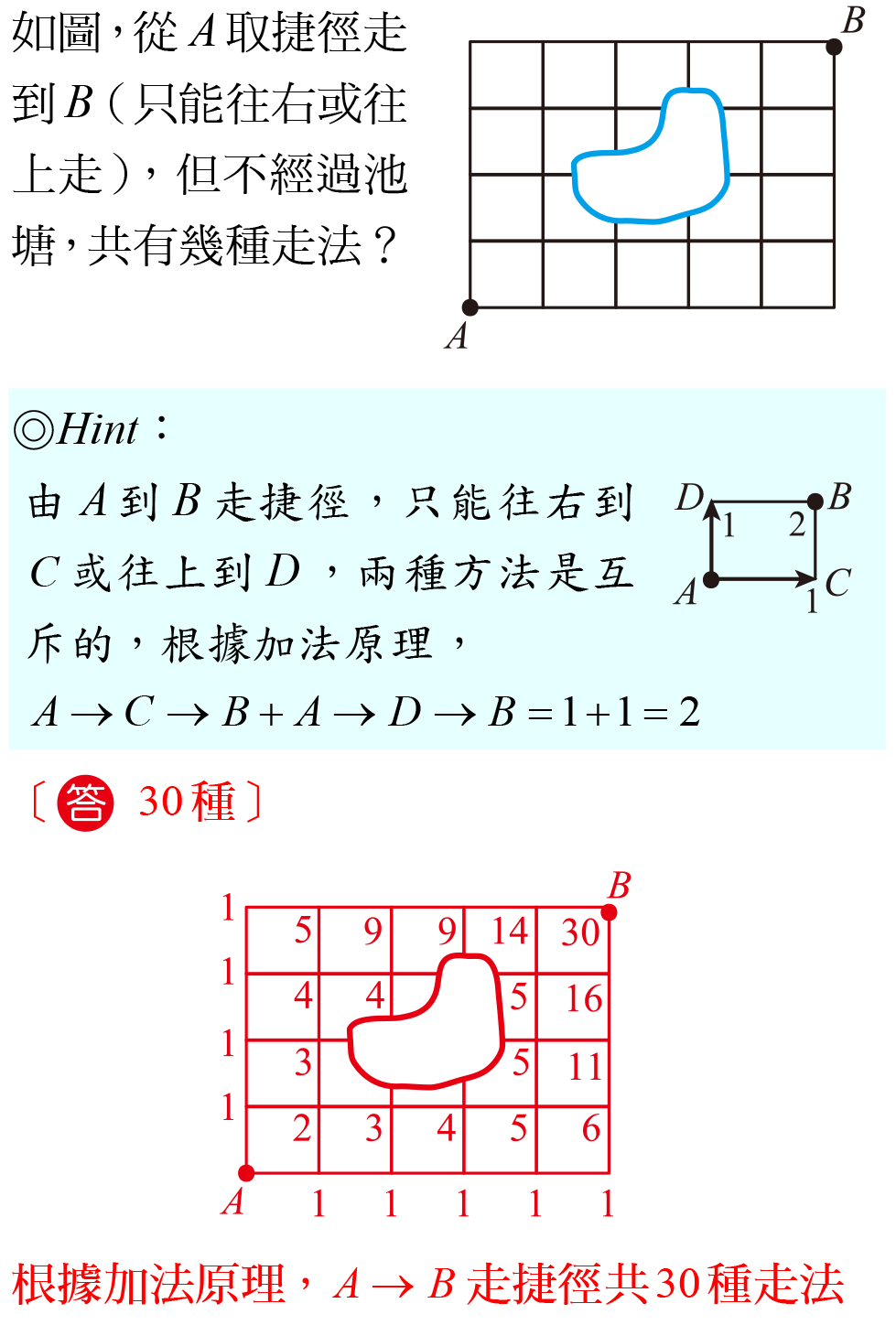 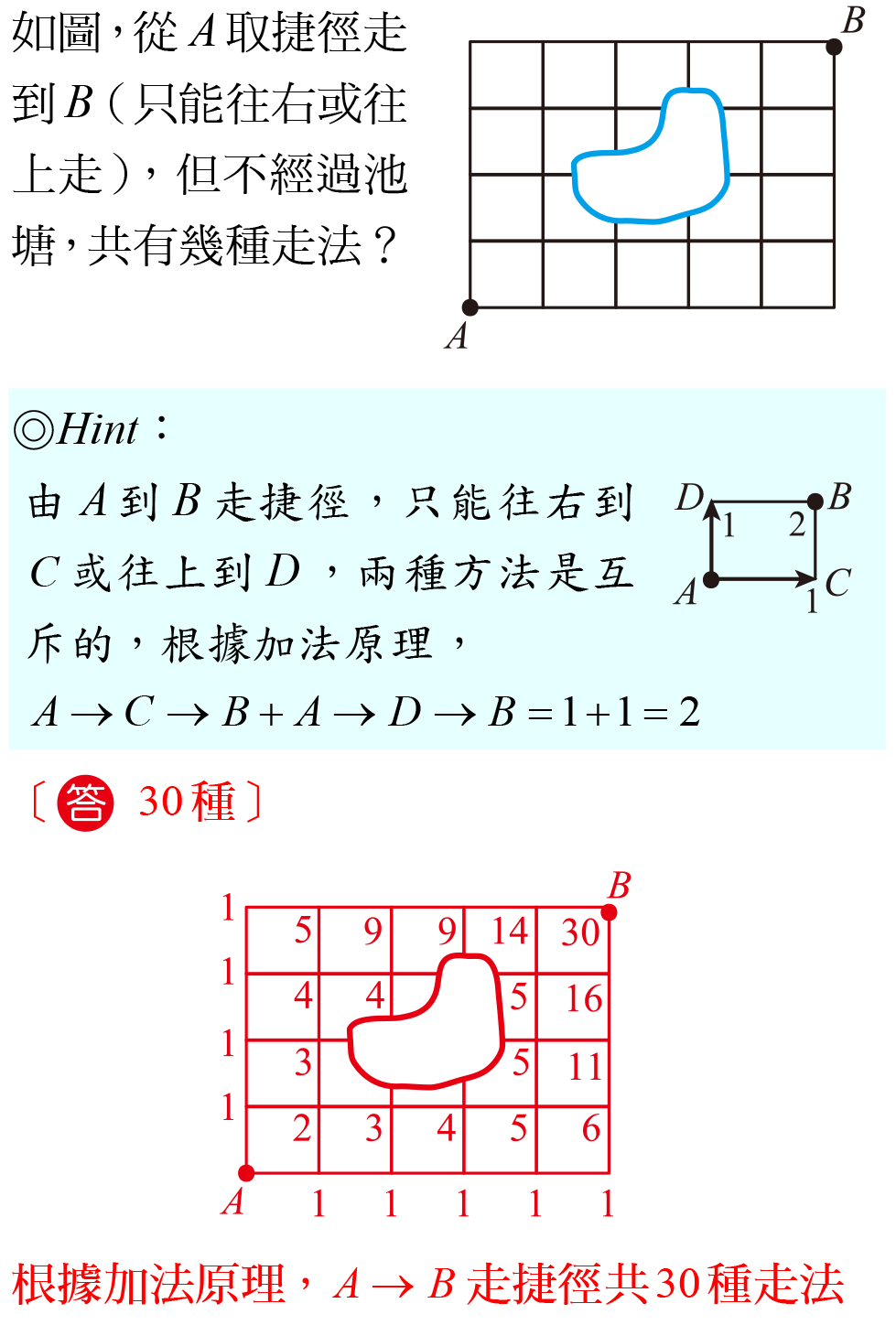 走捷徑遇障礙物或不規則，用加法原理
21
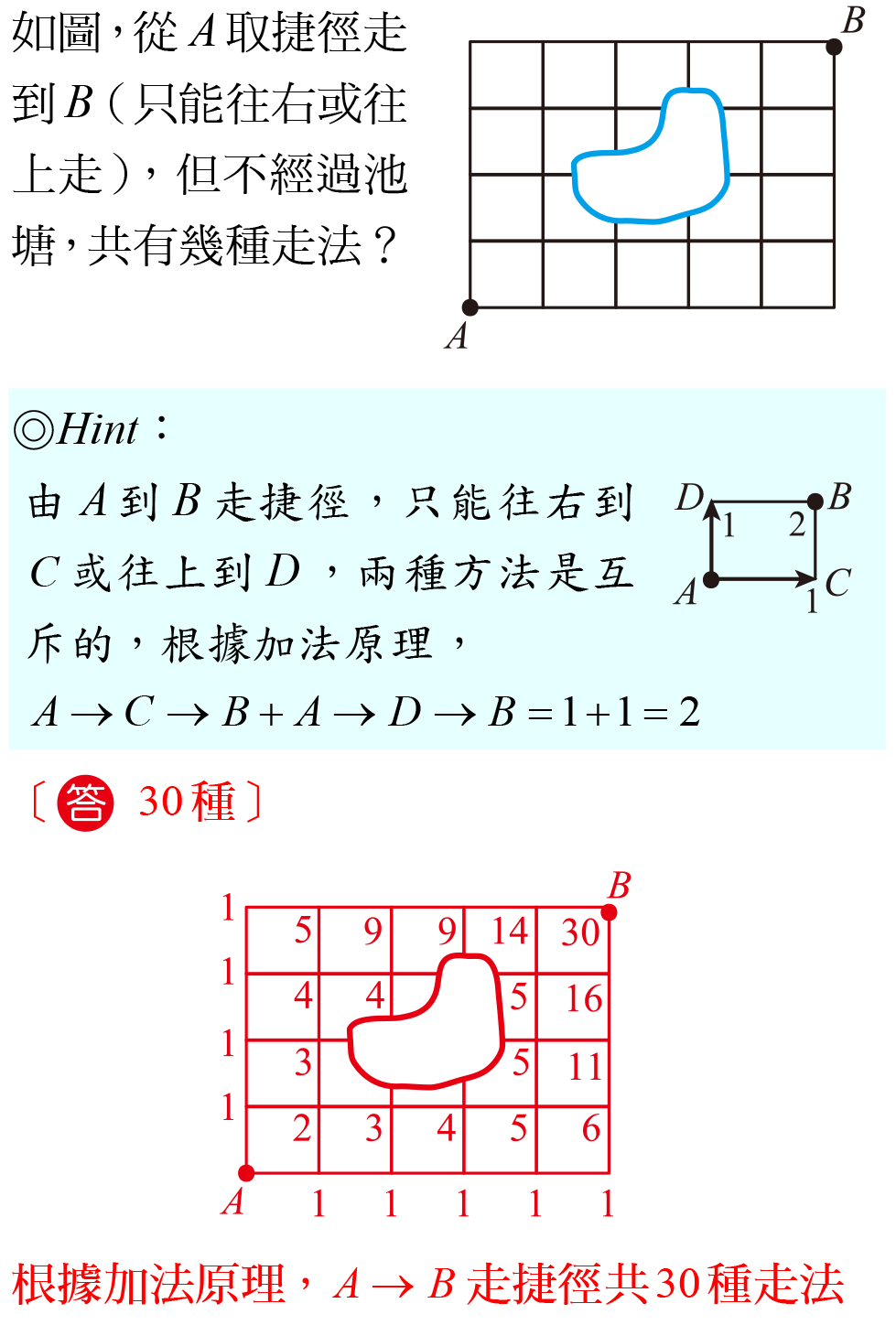 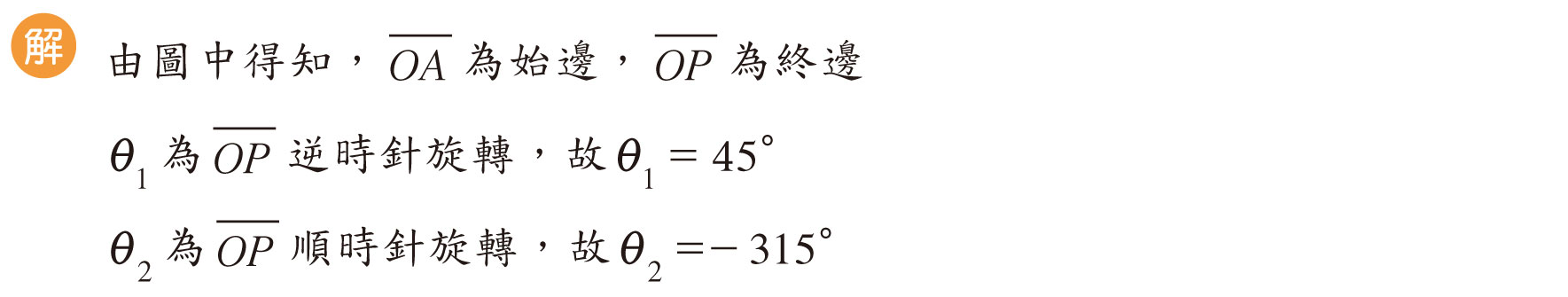 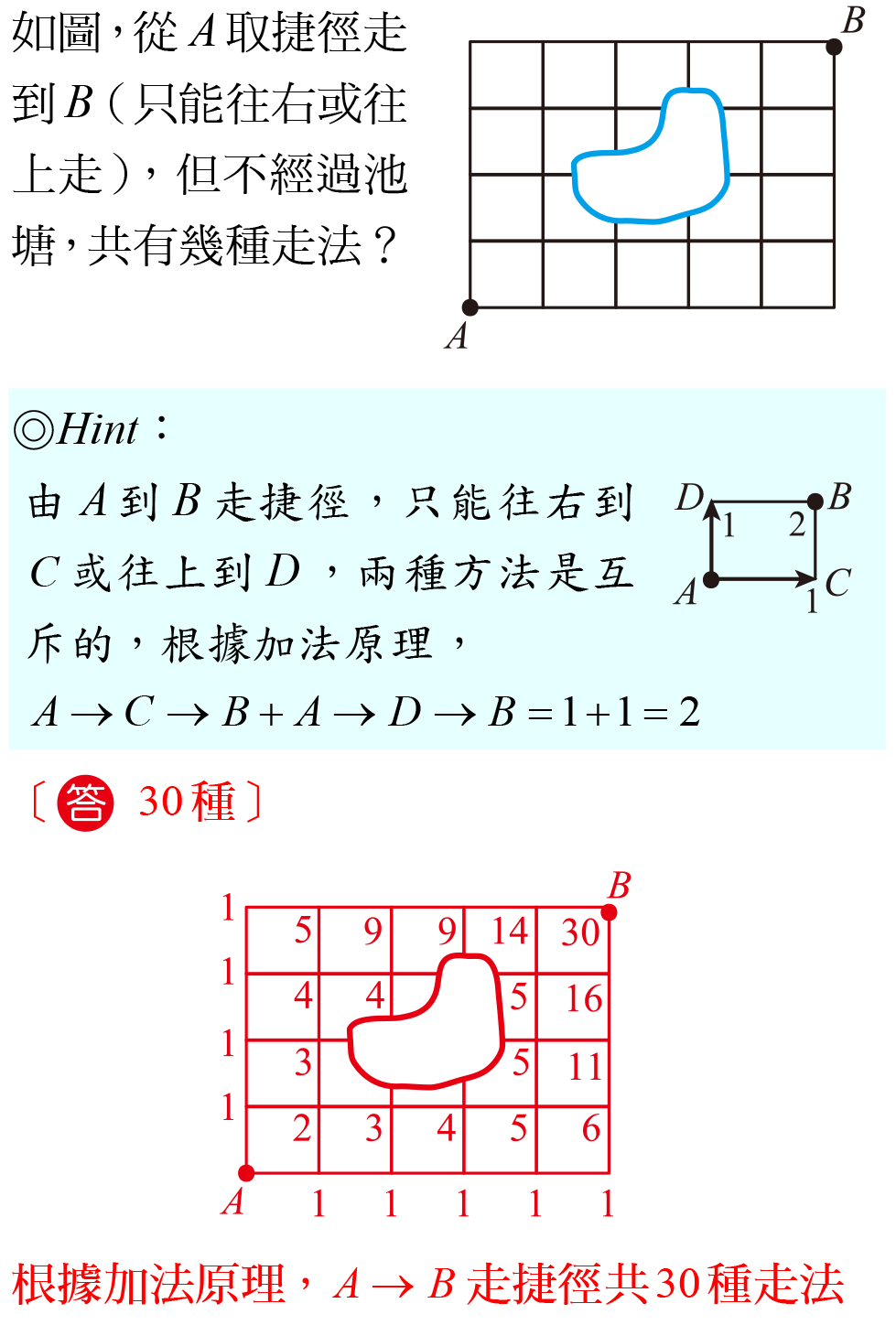 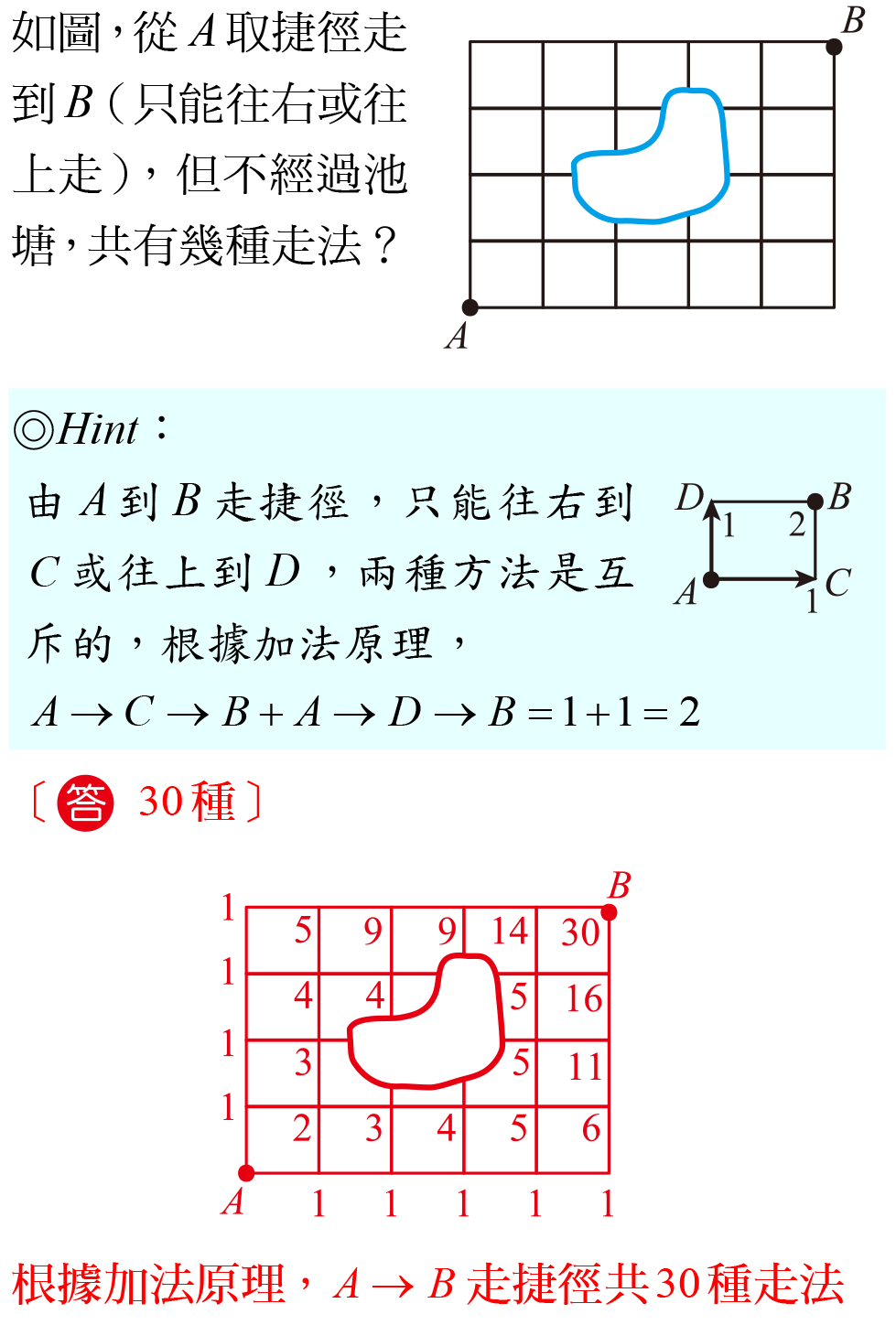 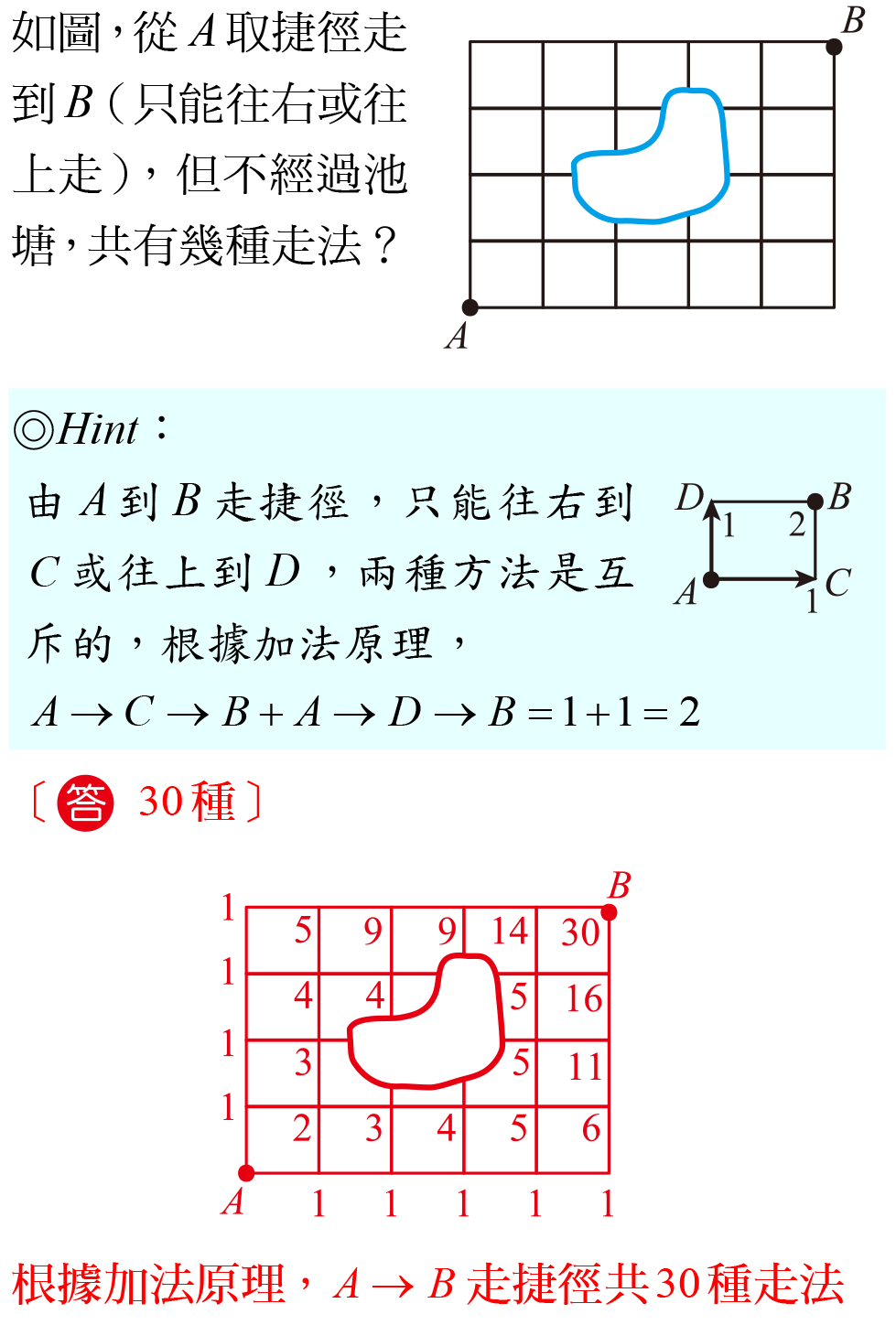 走捷徑遇障礙物或不規則，用加法原理
21
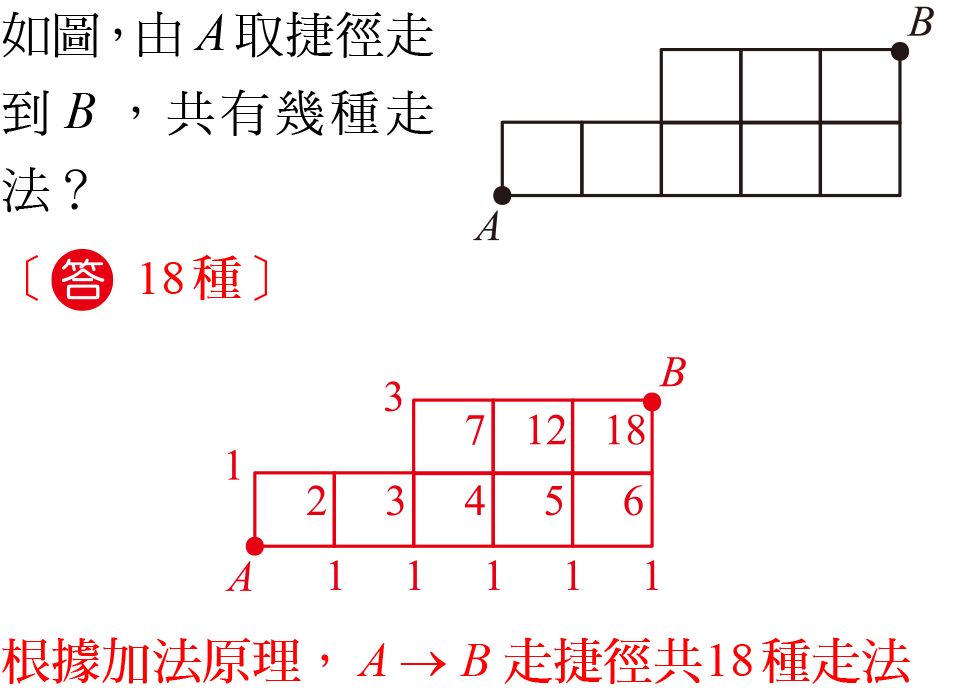 走捷徑遇障礙物或不規則，用加法原理
21
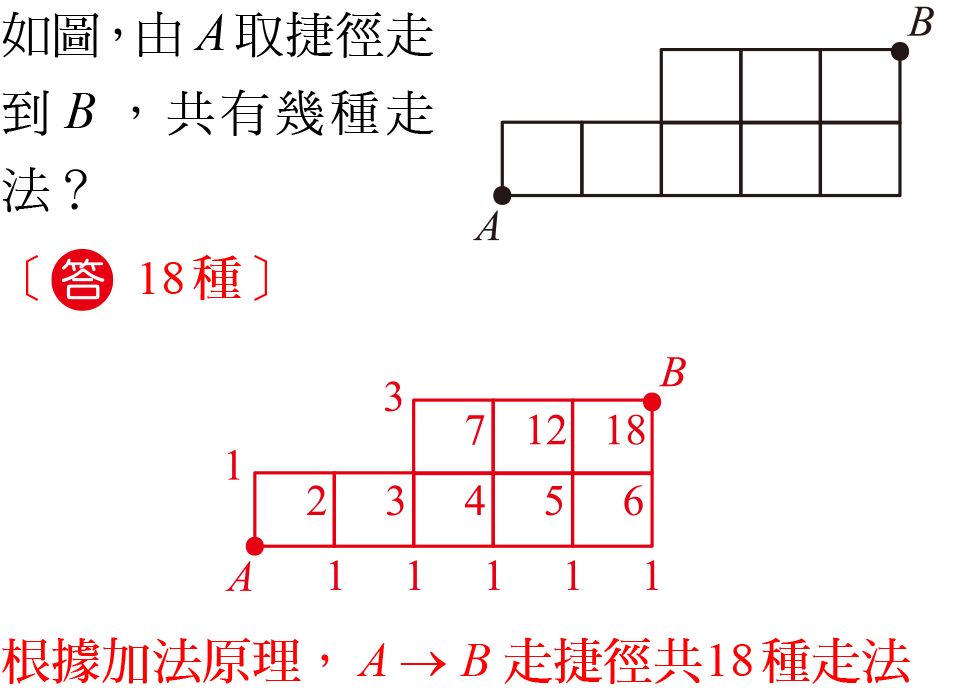 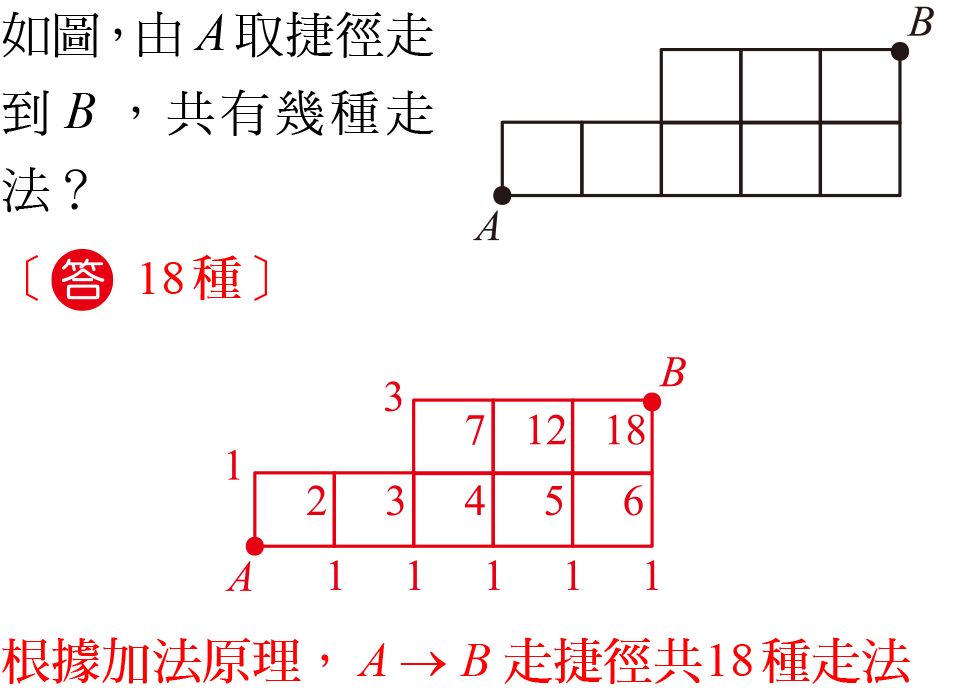 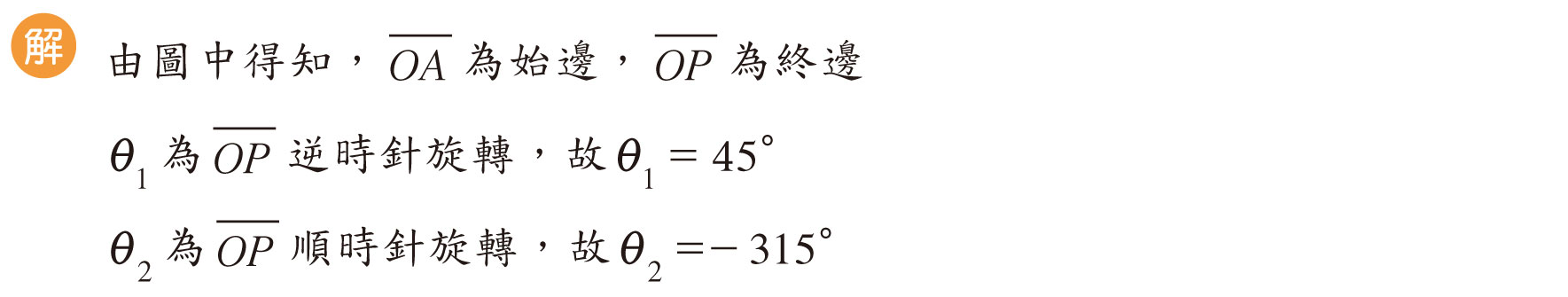 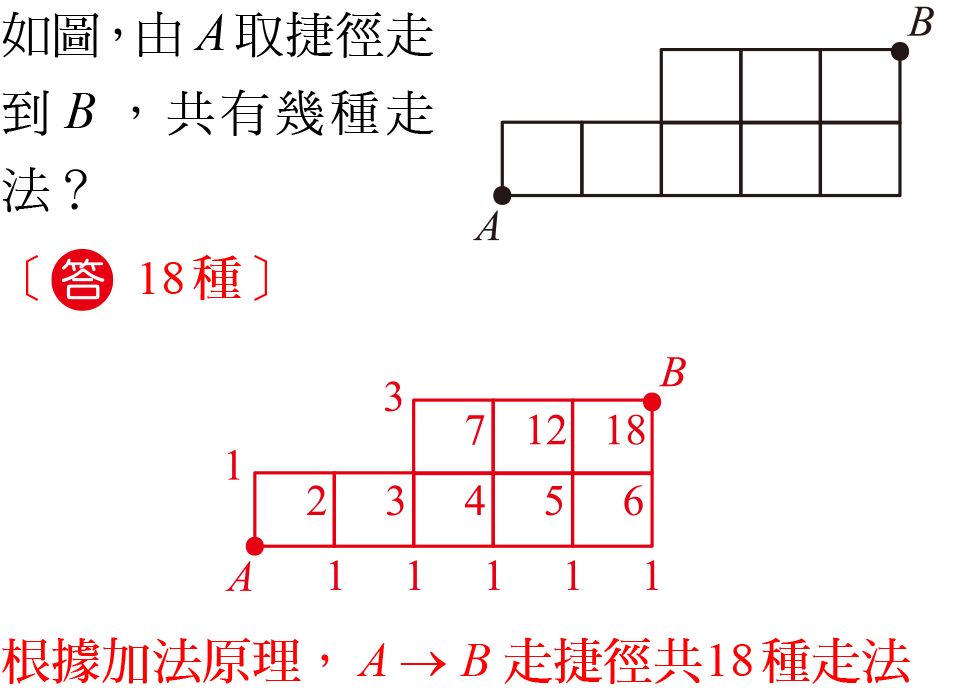 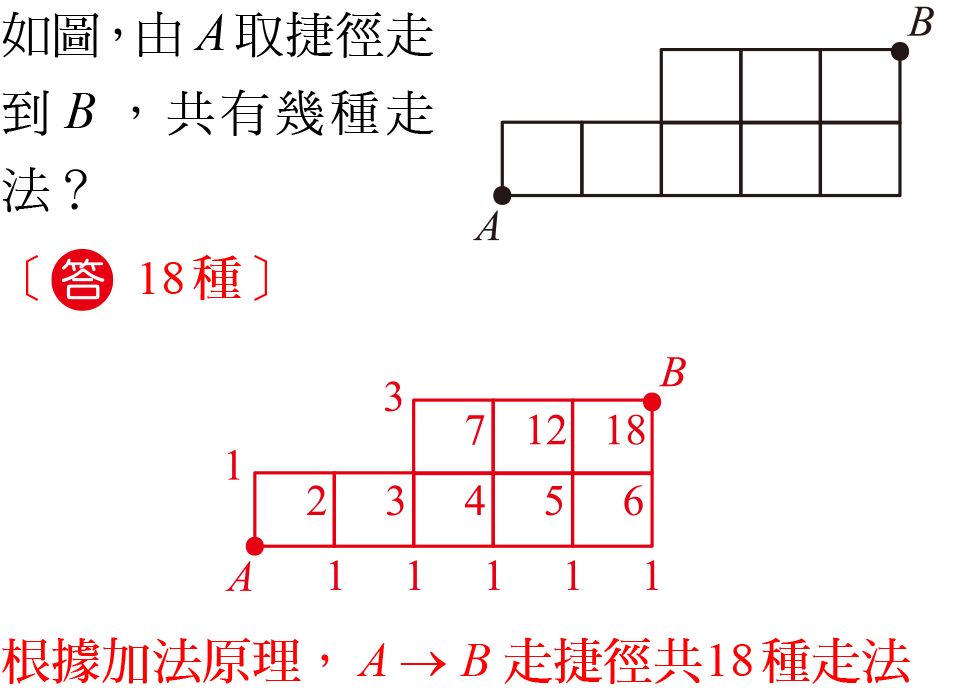 著色問題
22
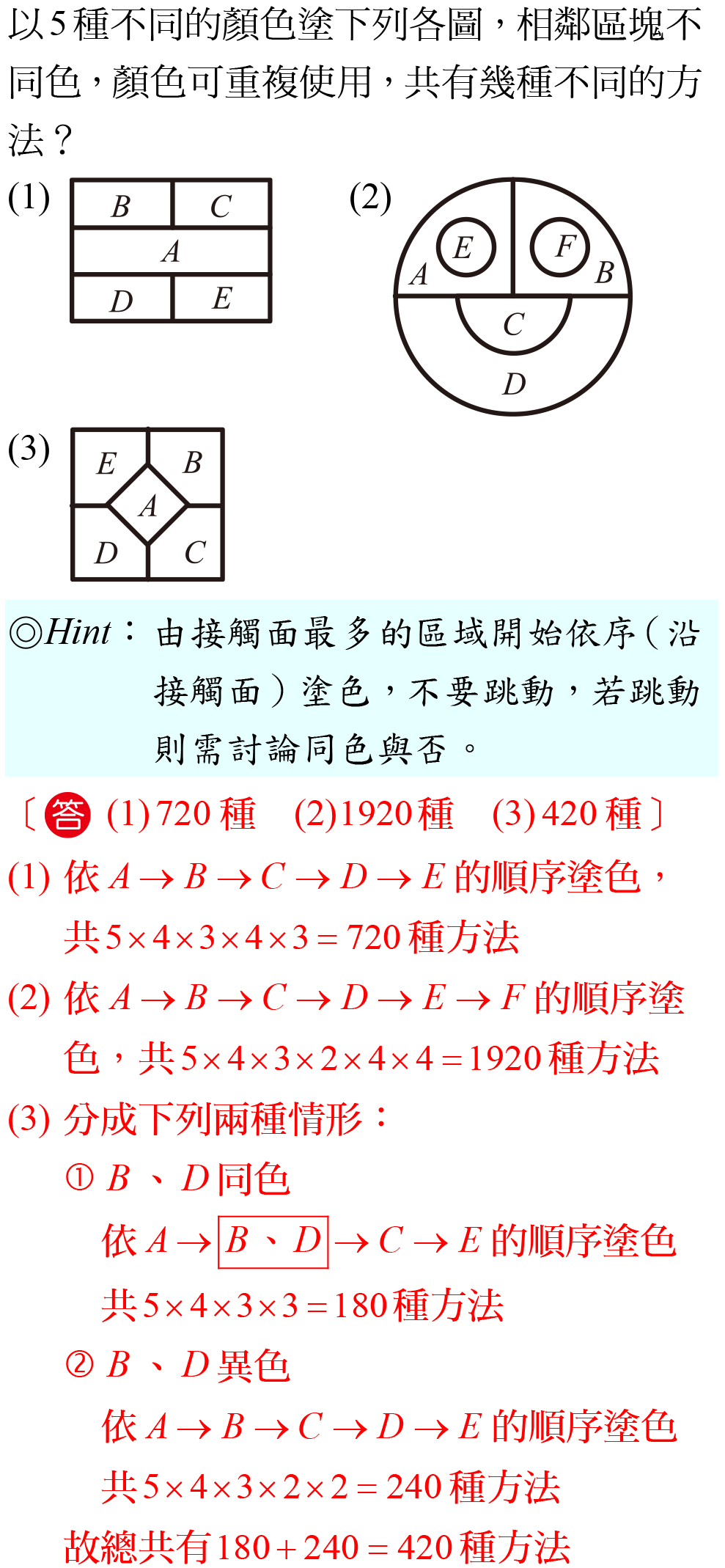 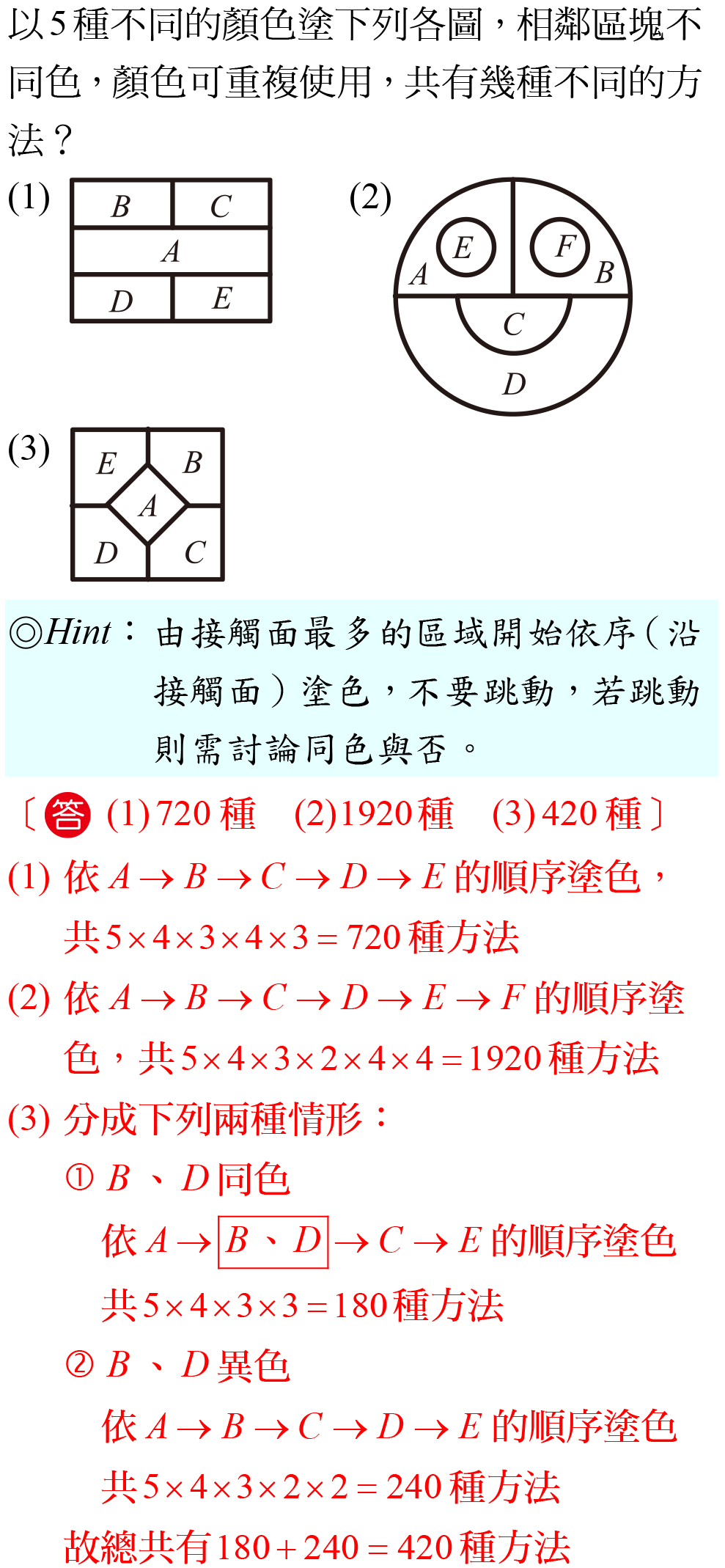 著色問題
22
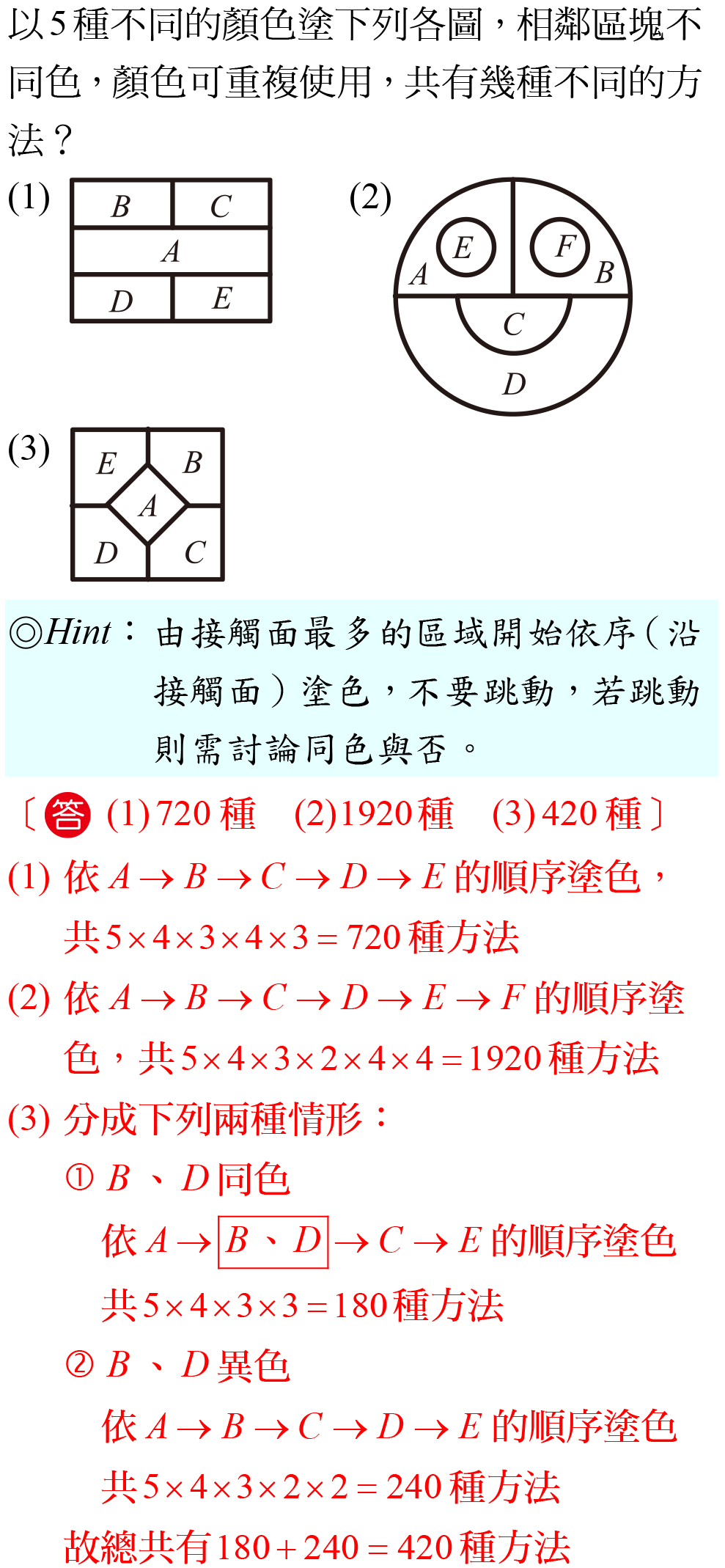 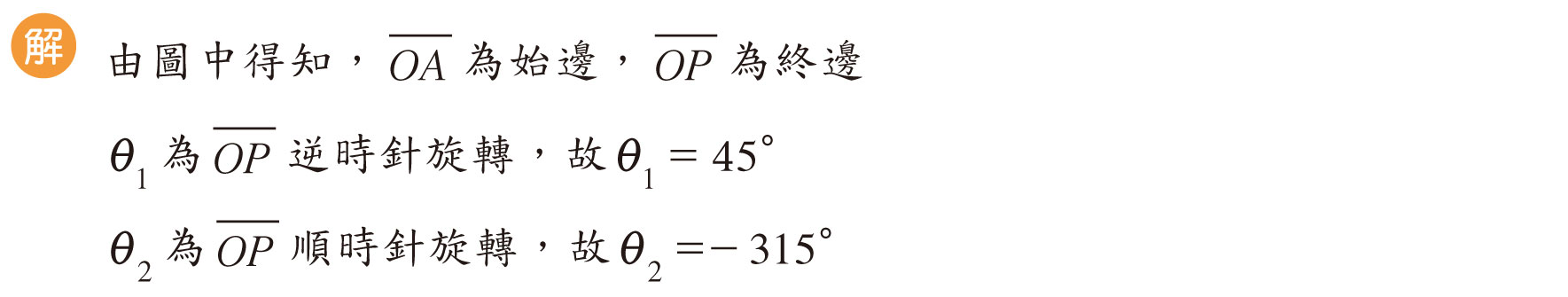 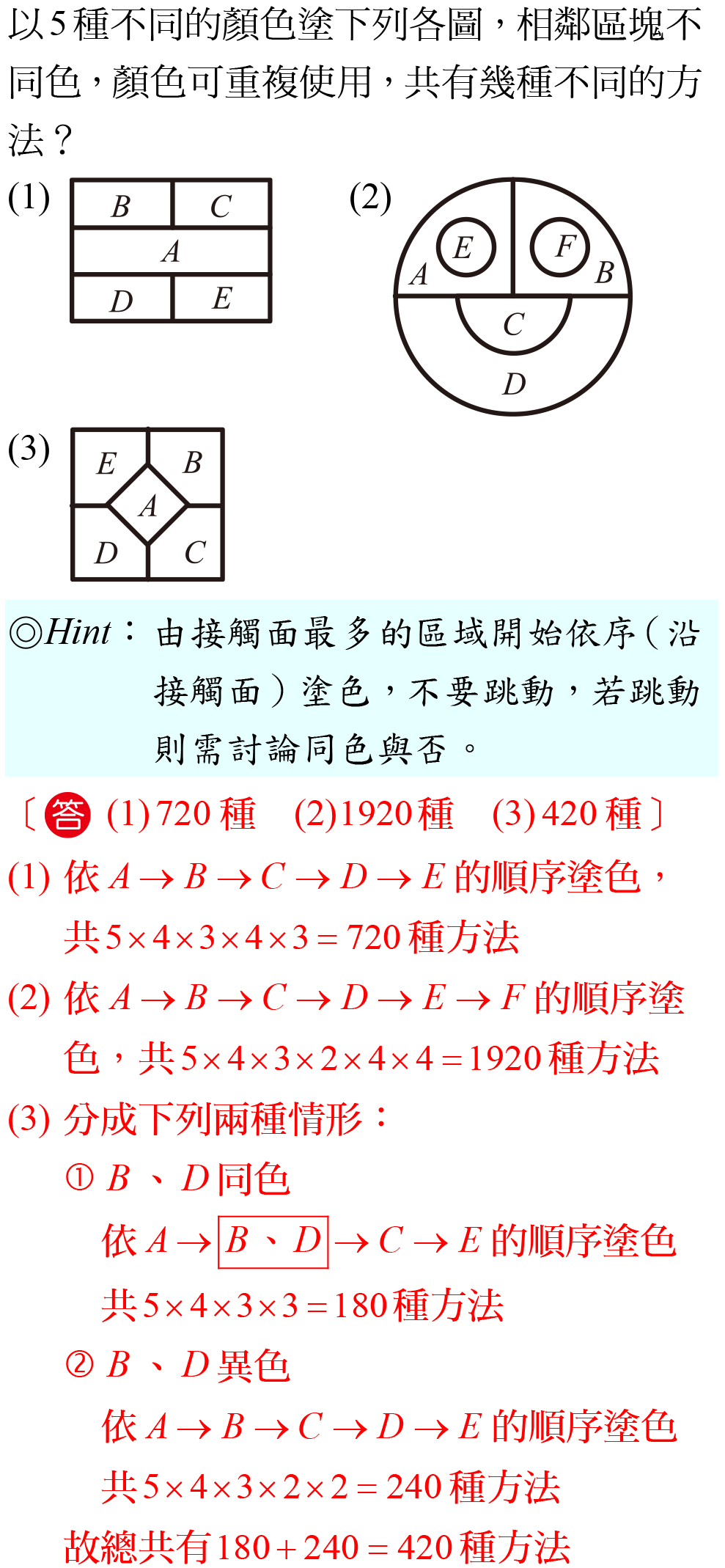 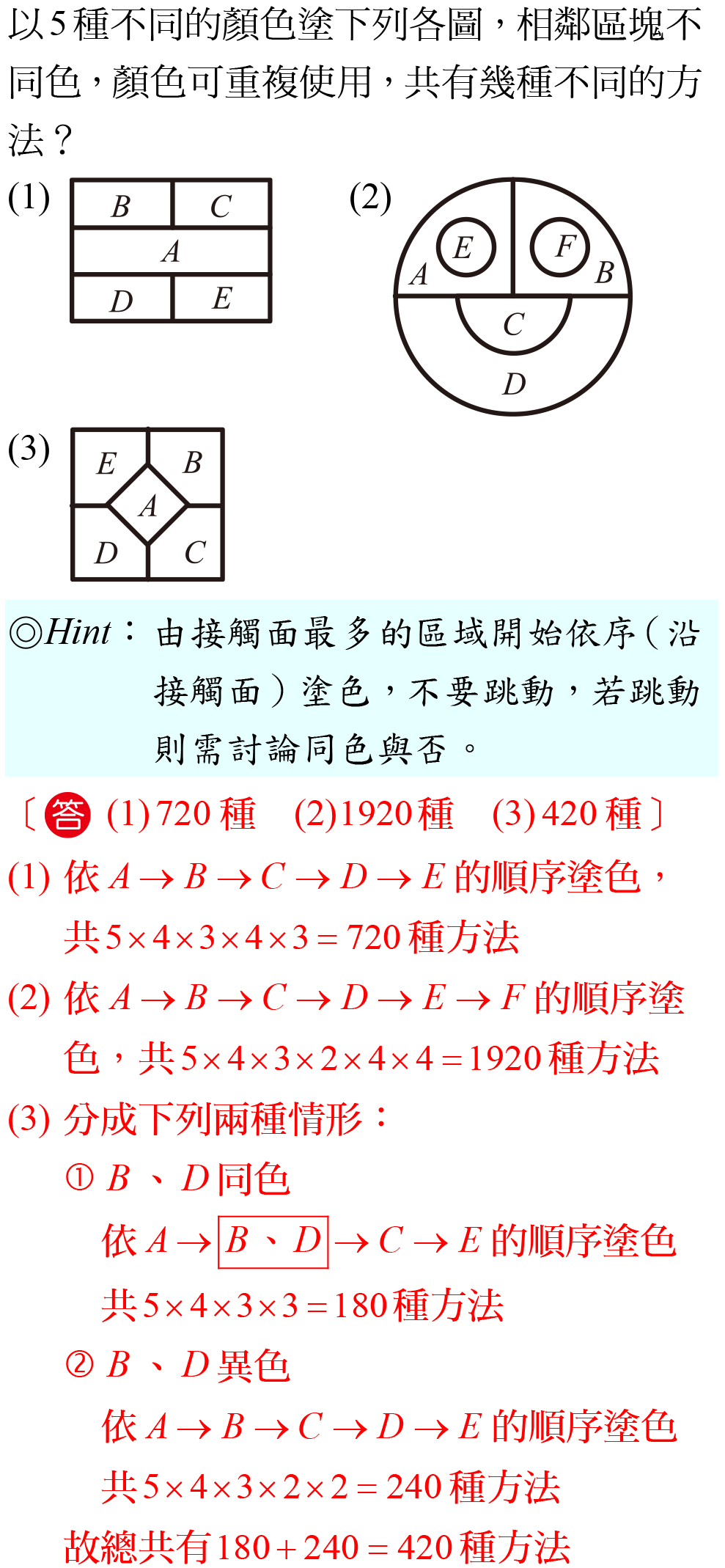 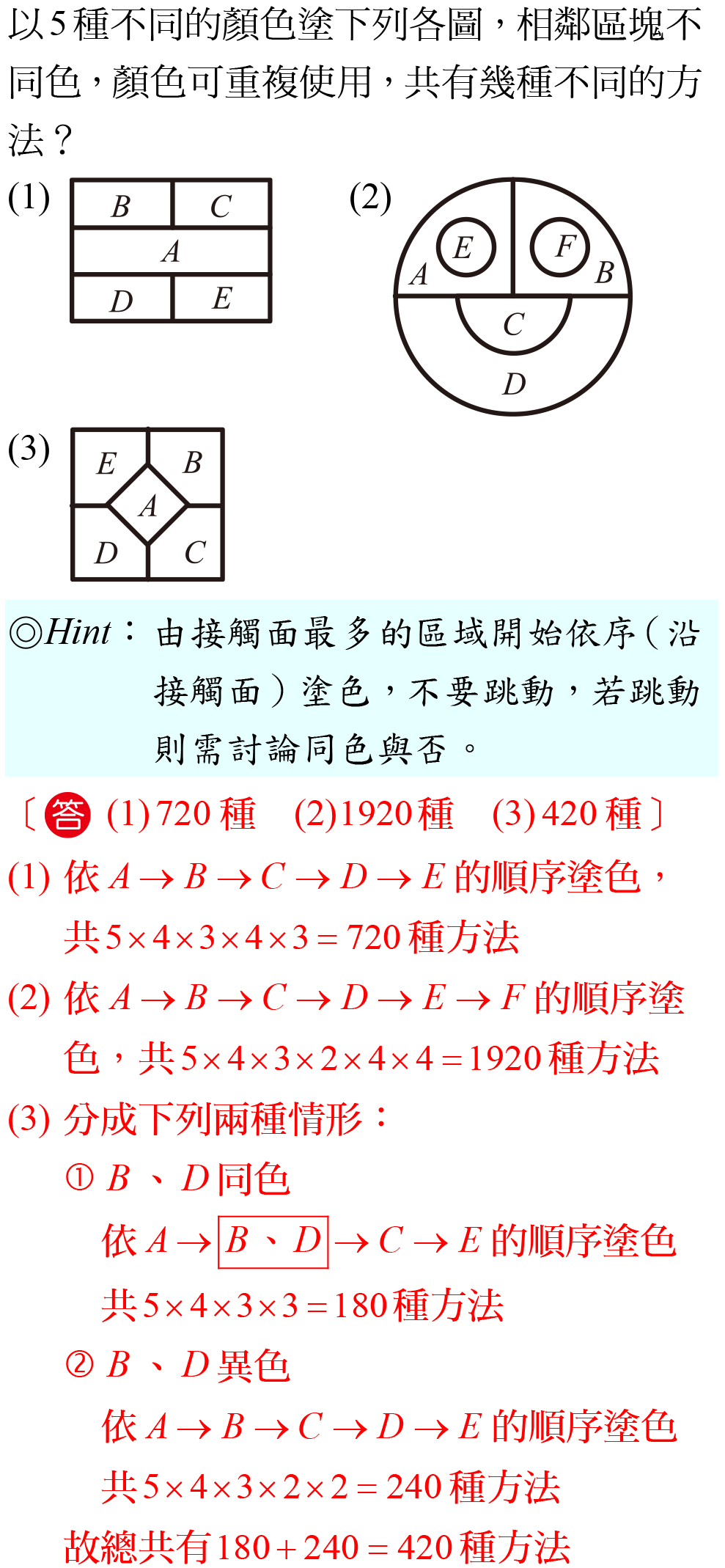 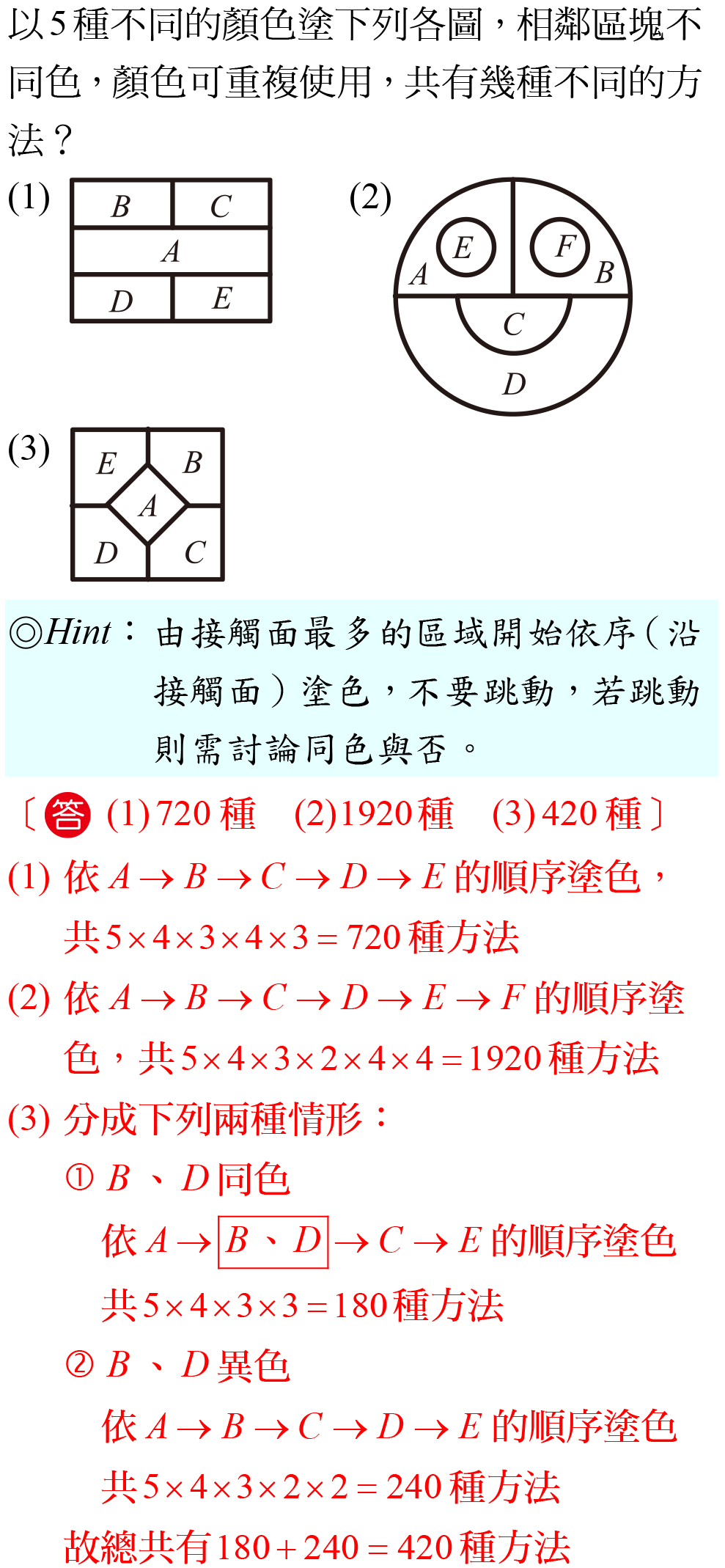 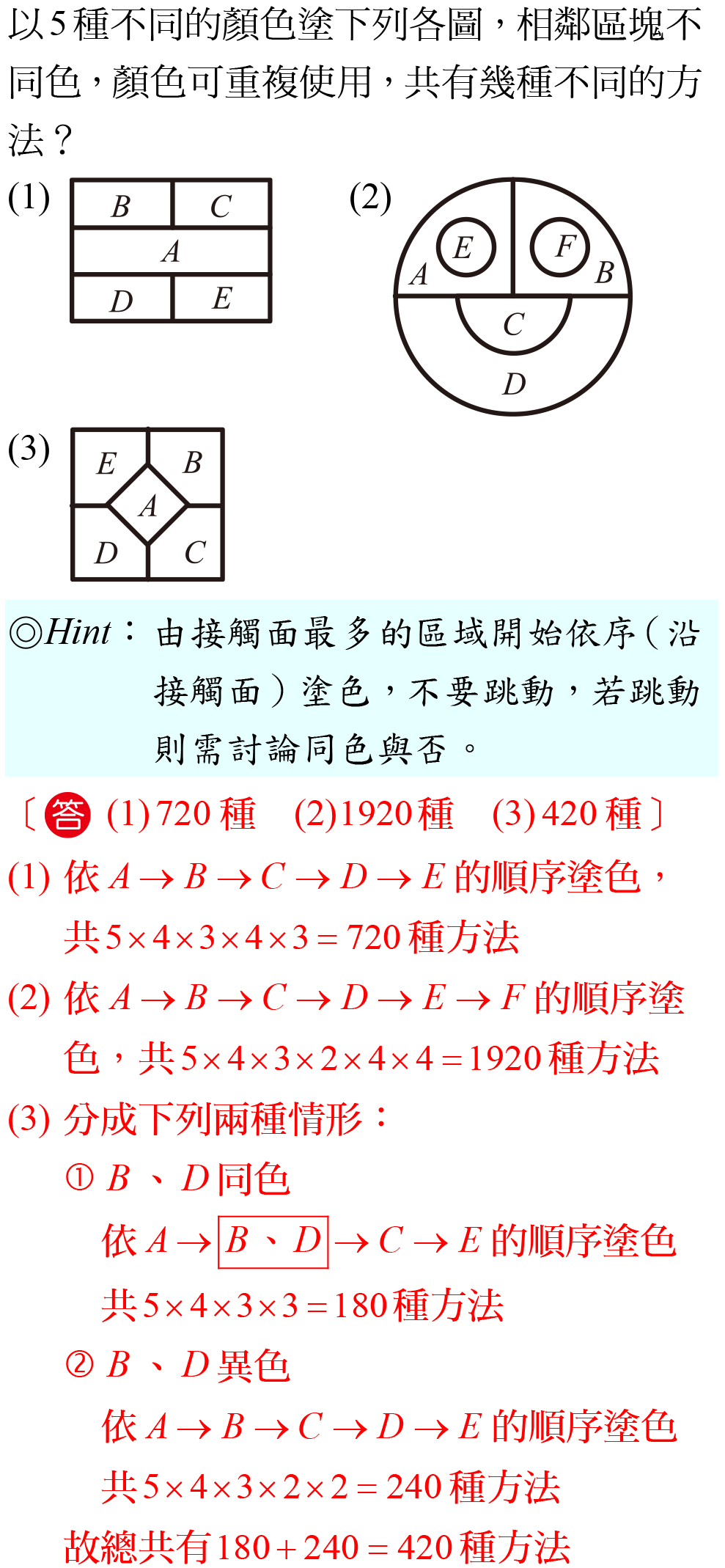 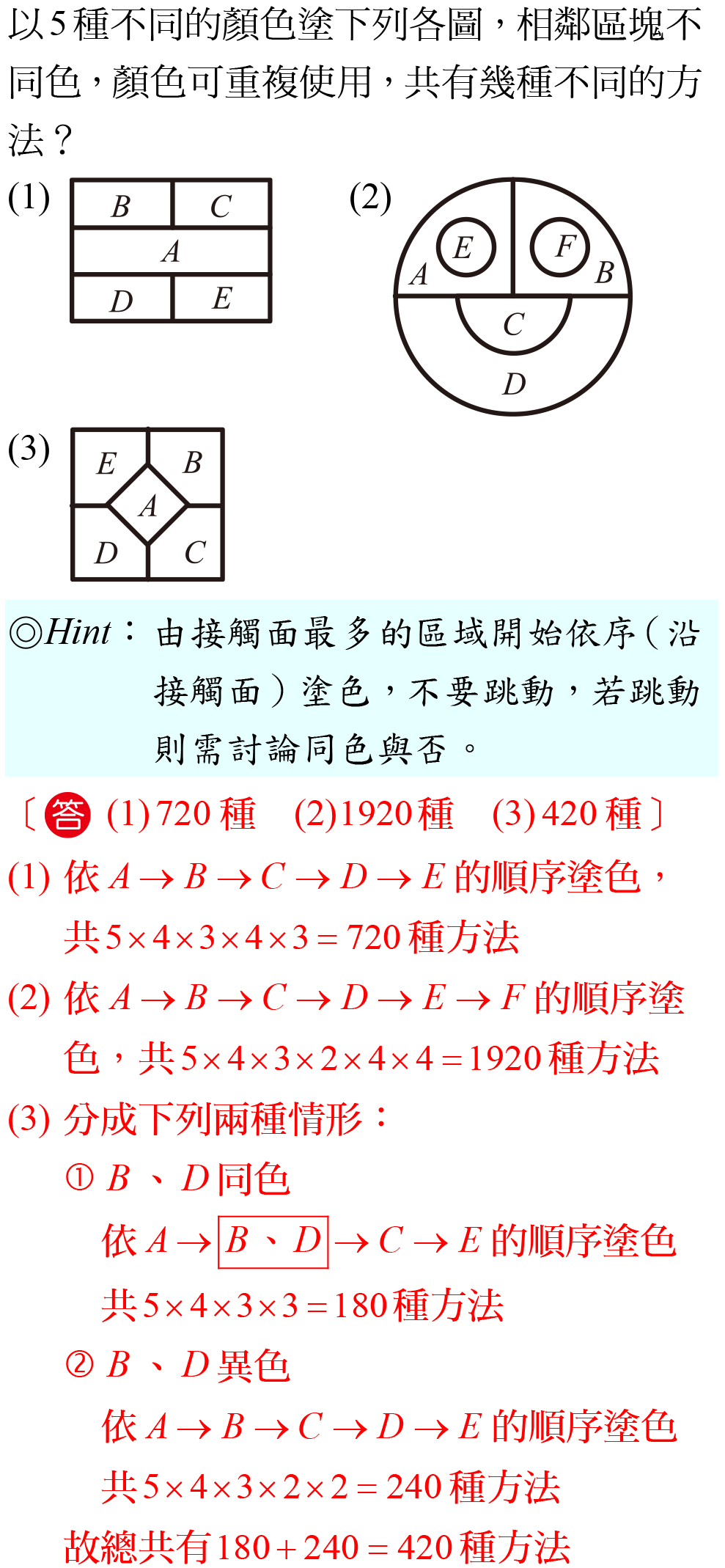 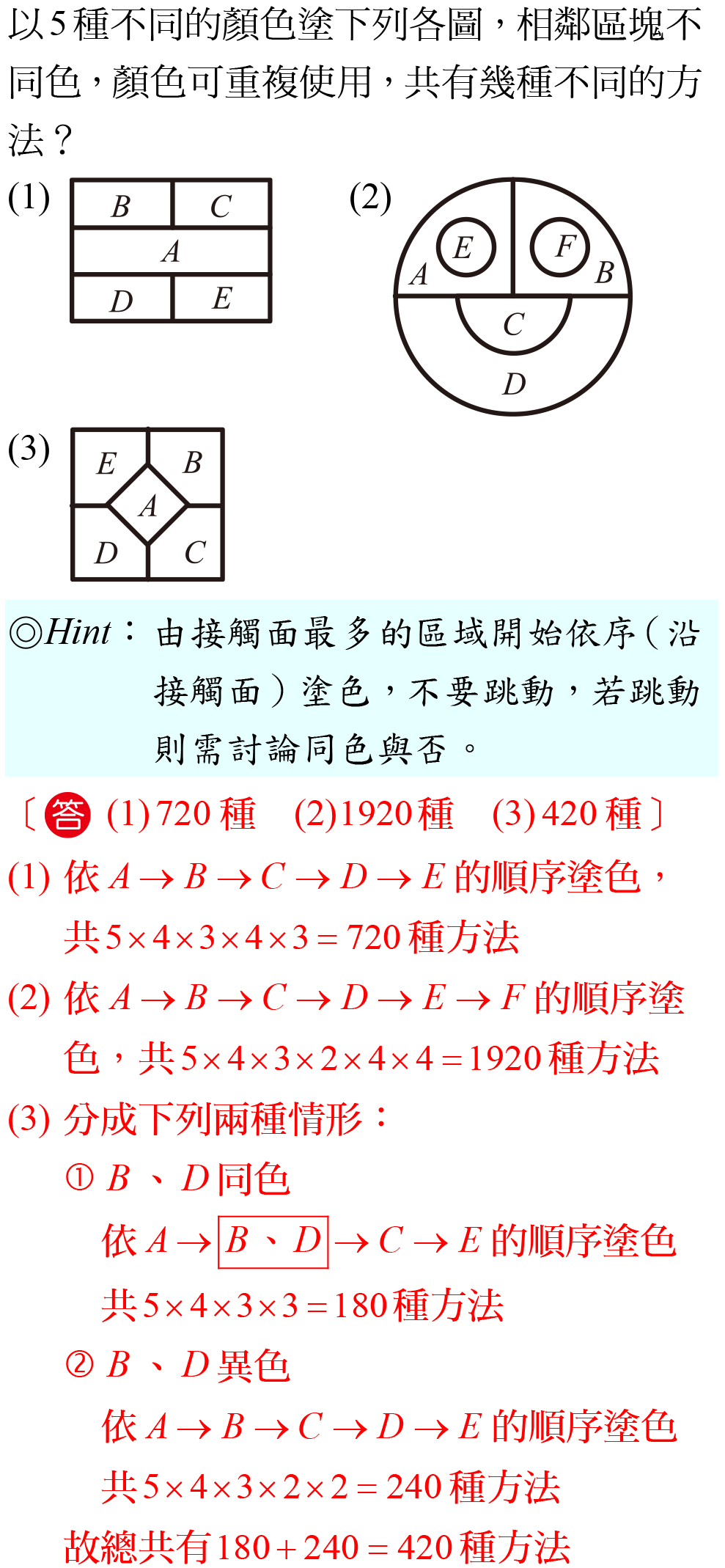 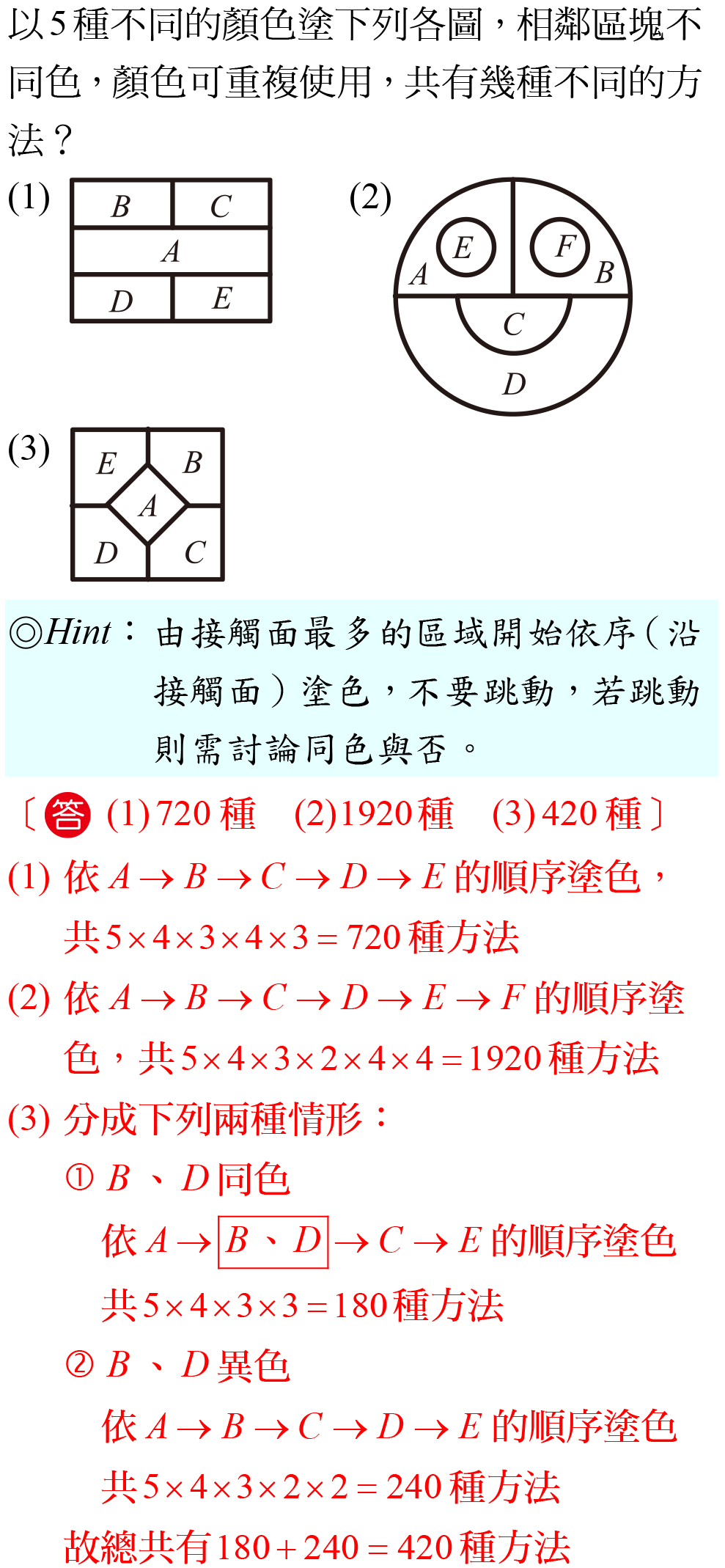 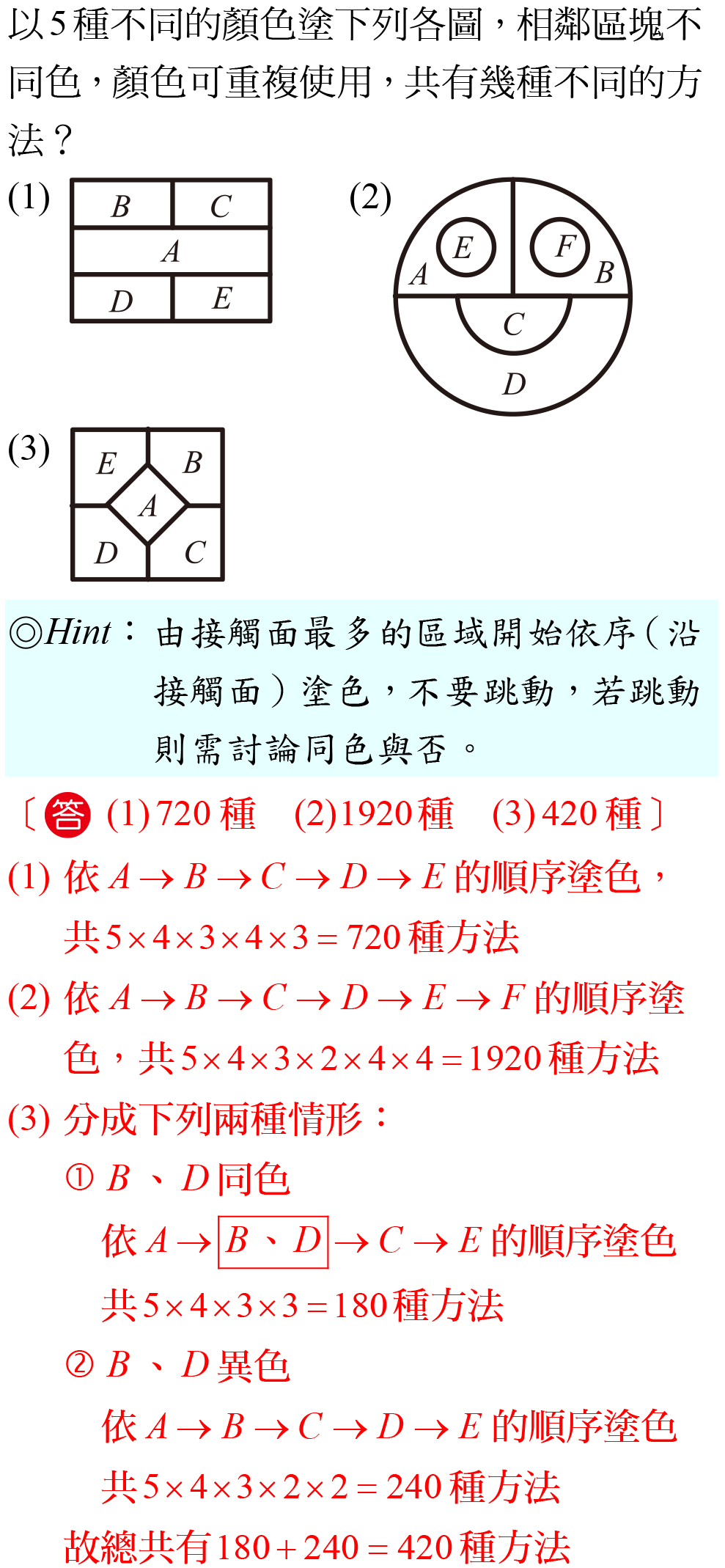 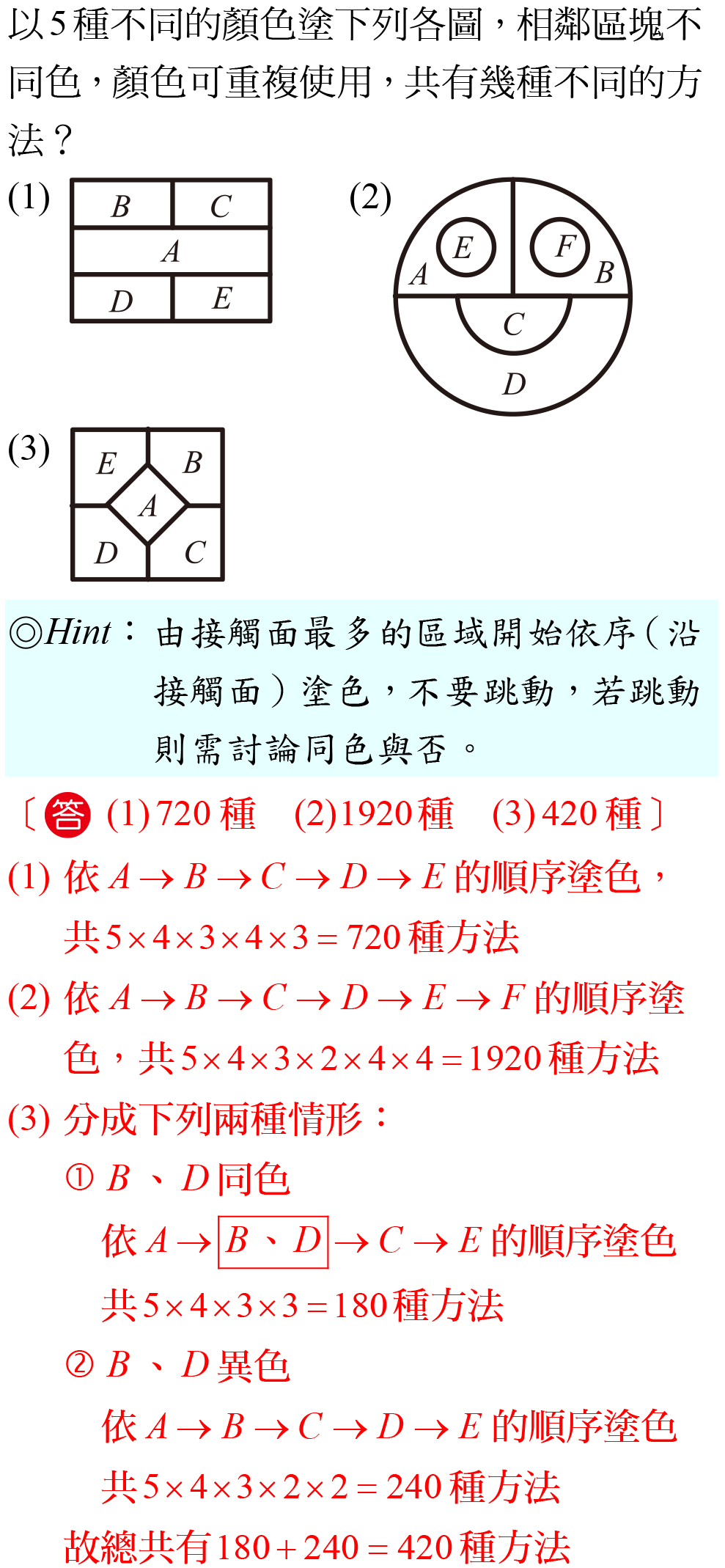 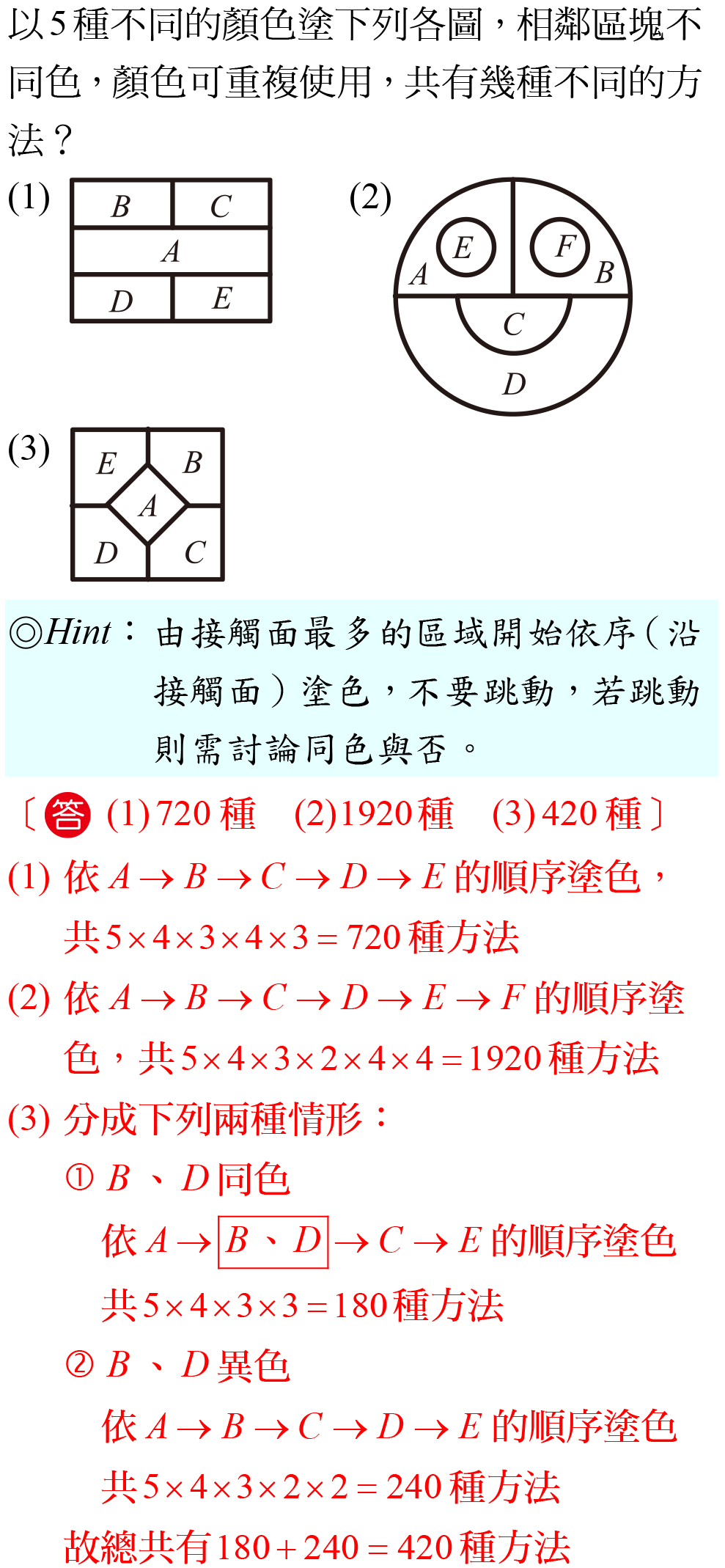 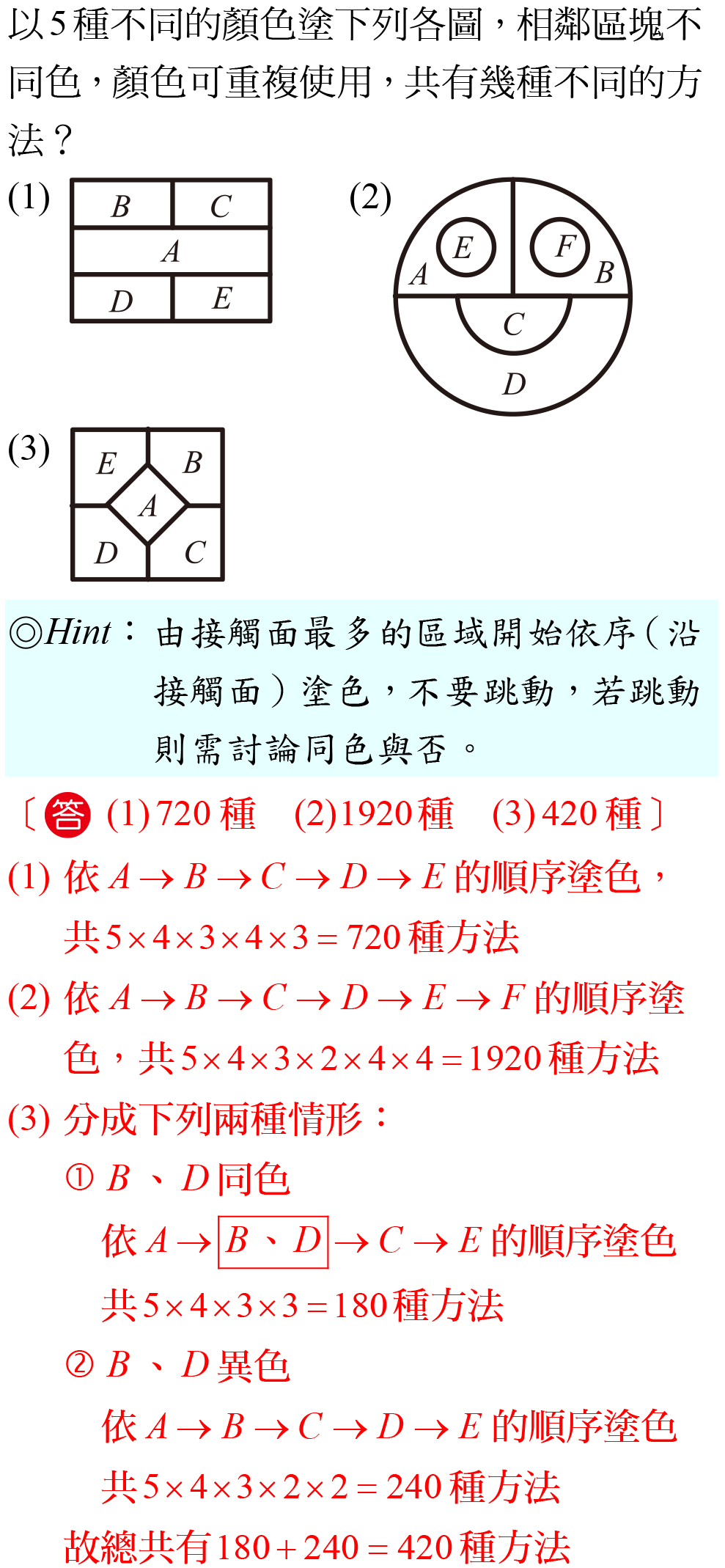 著色問題
22
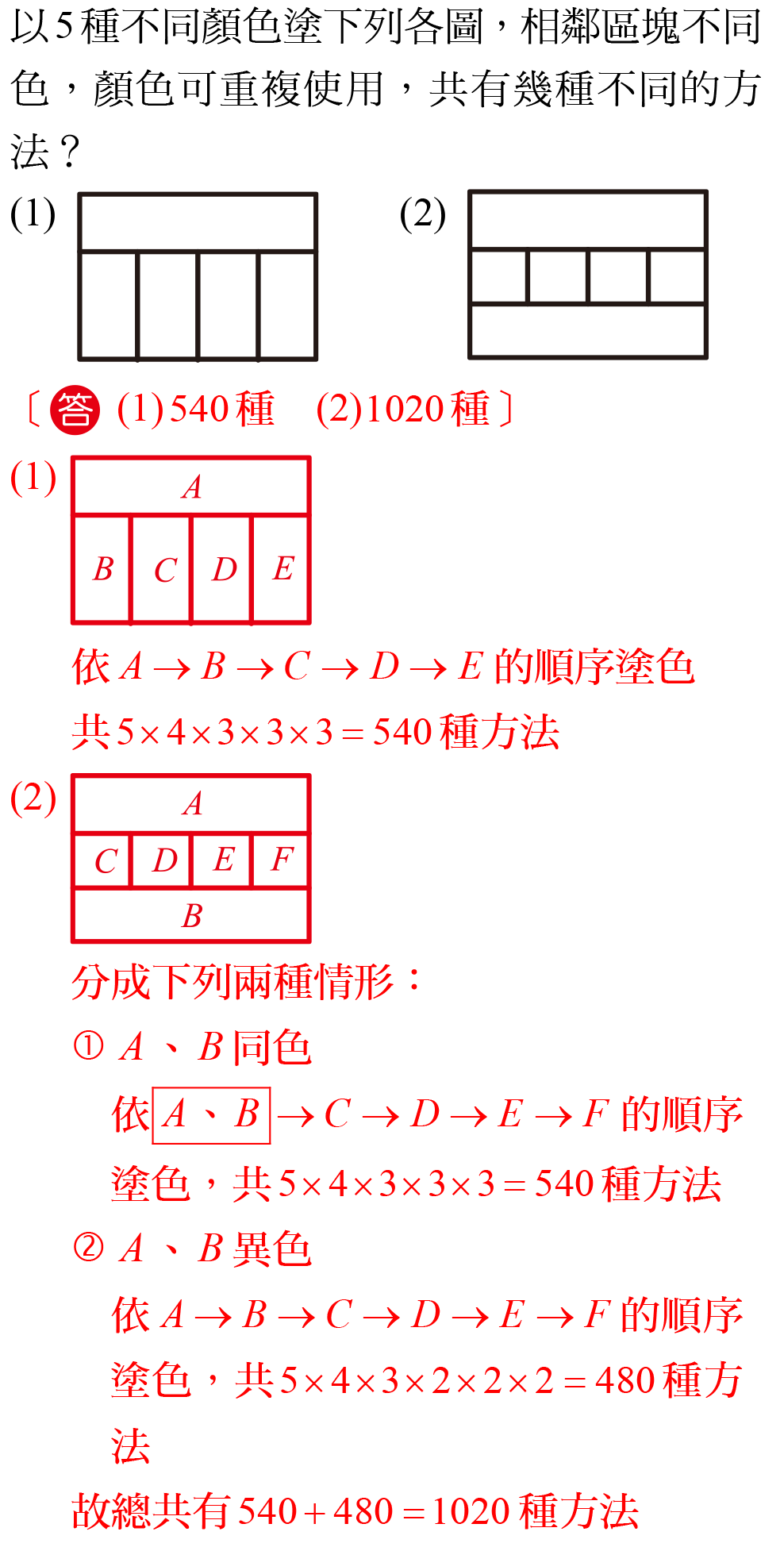 著色問題
22
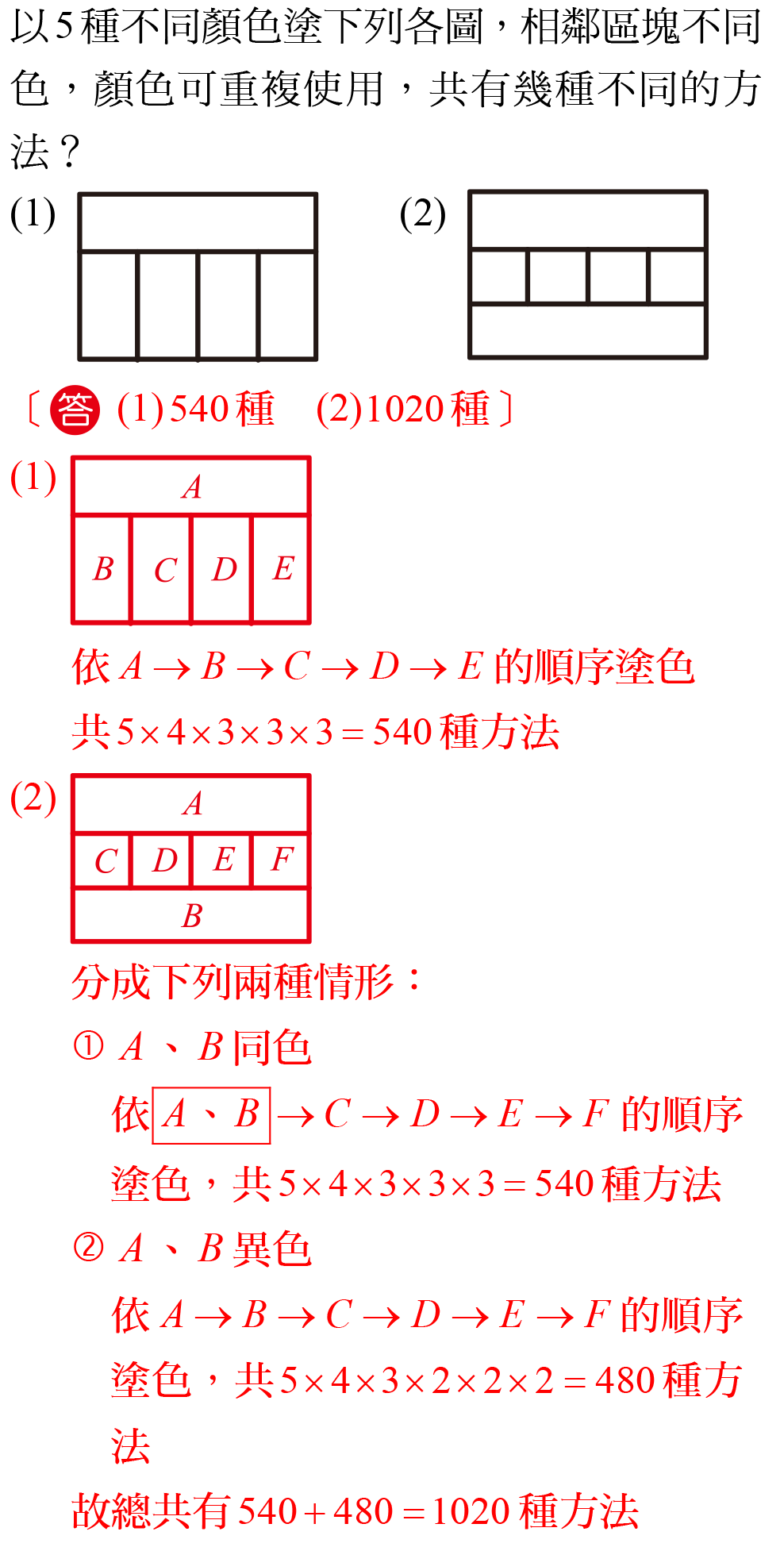 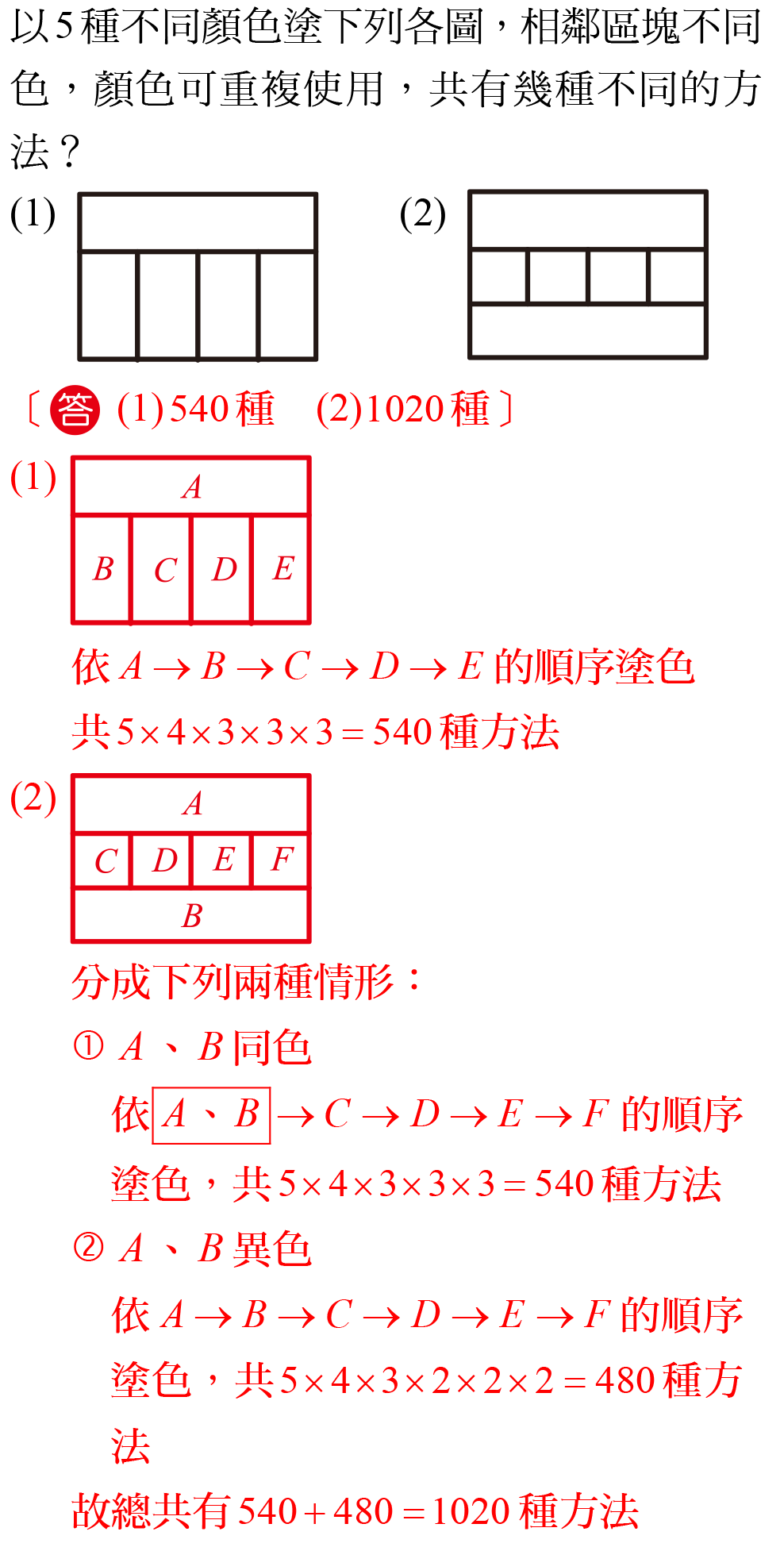 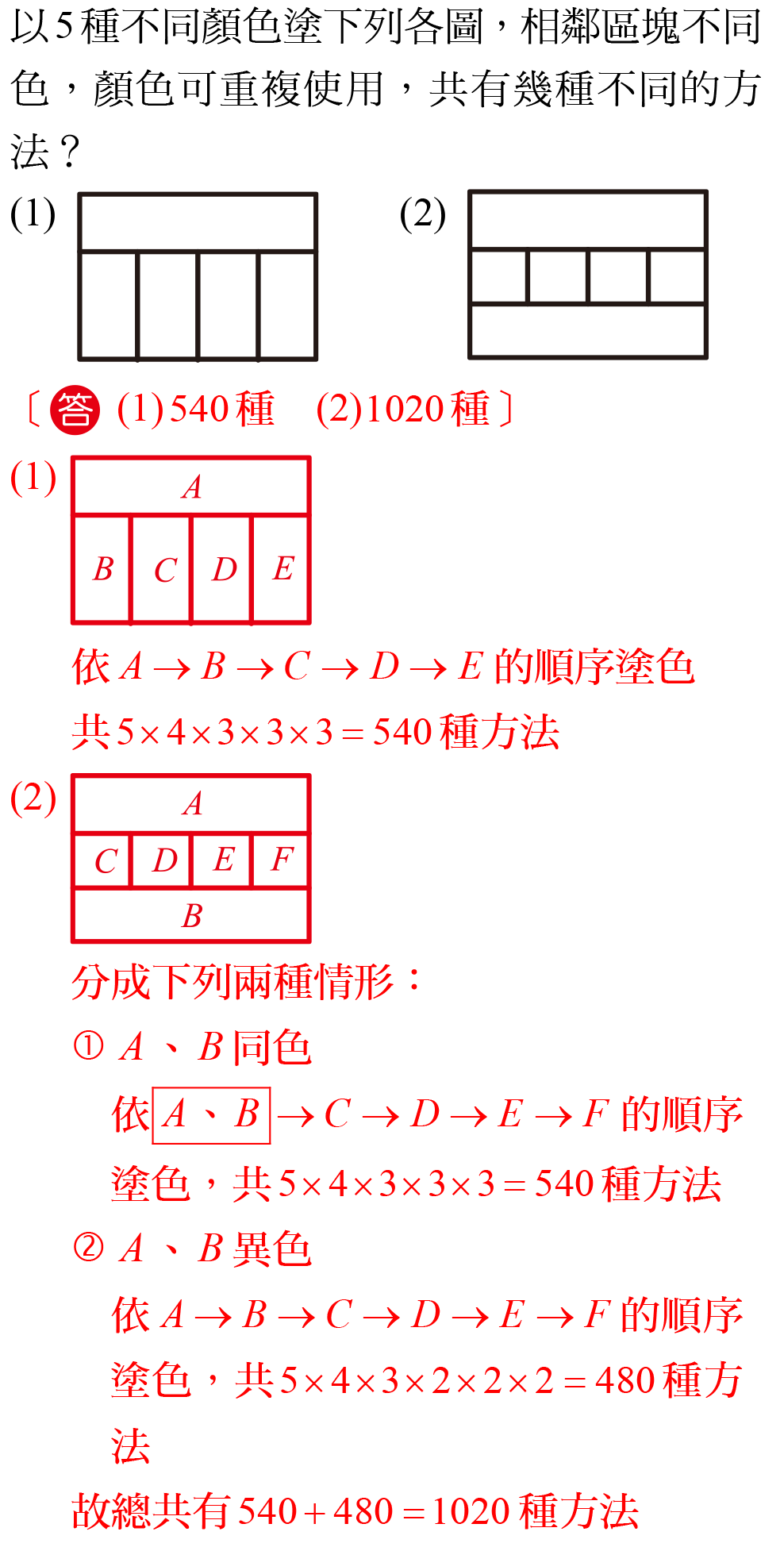 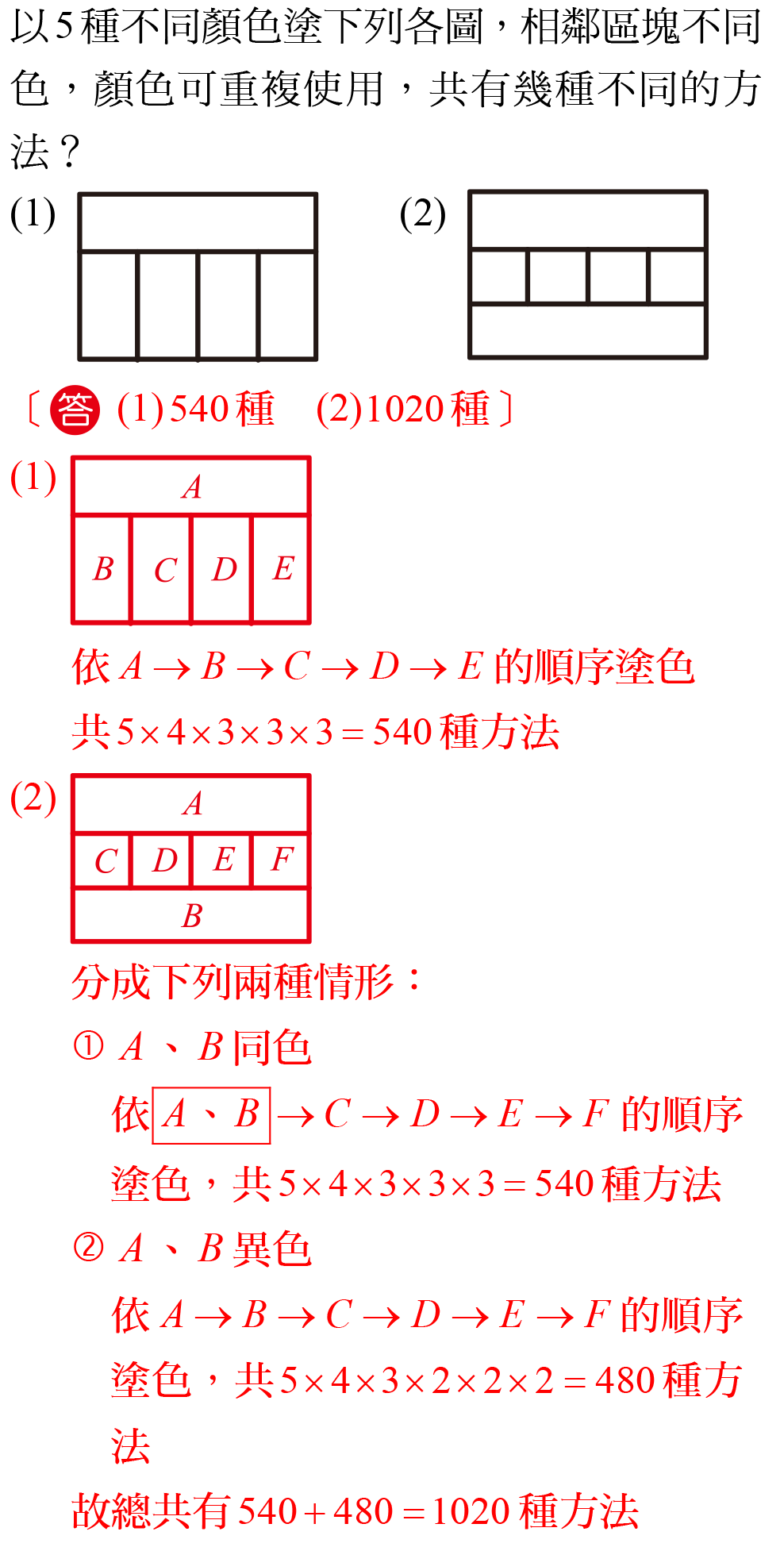 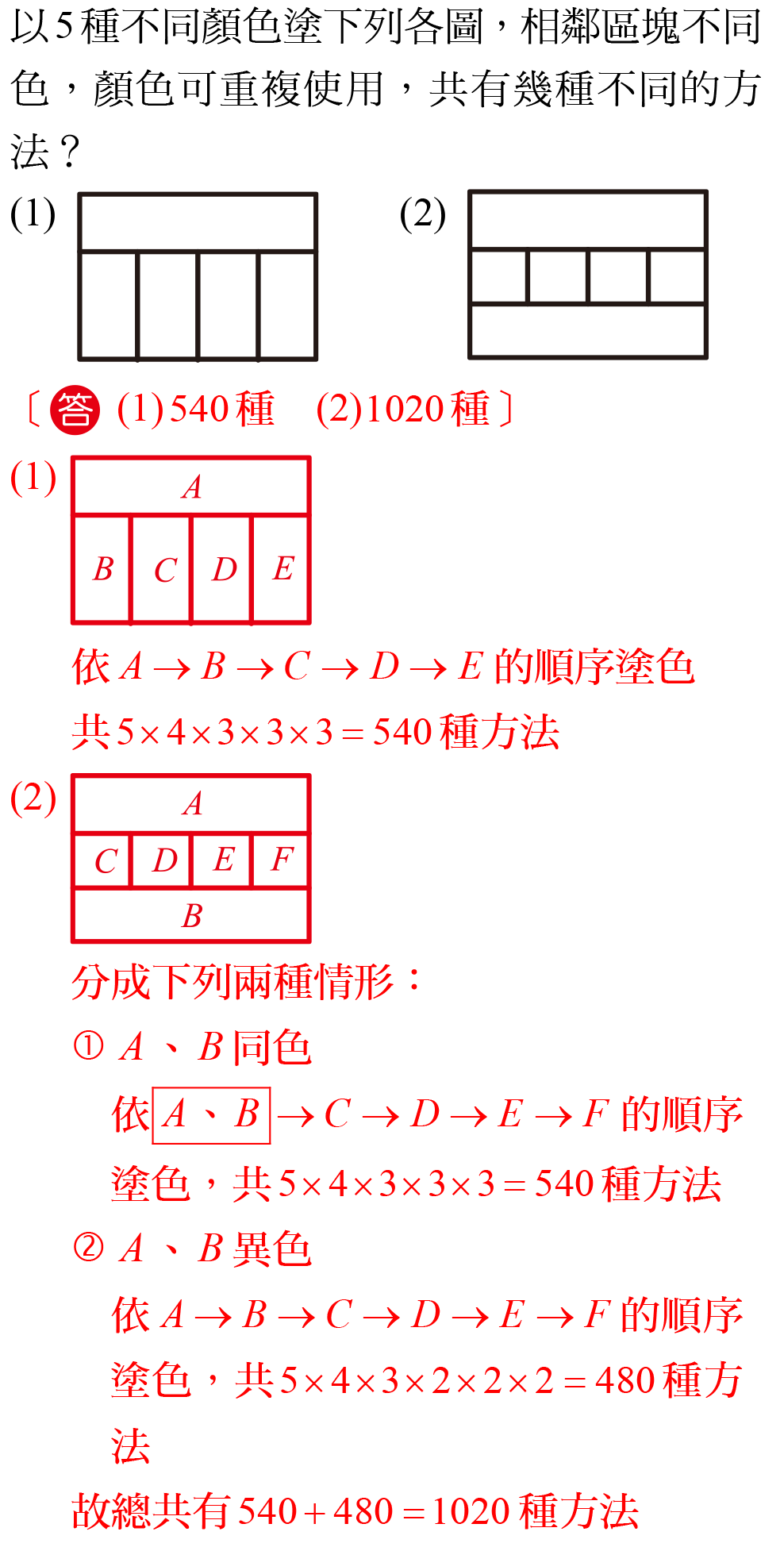 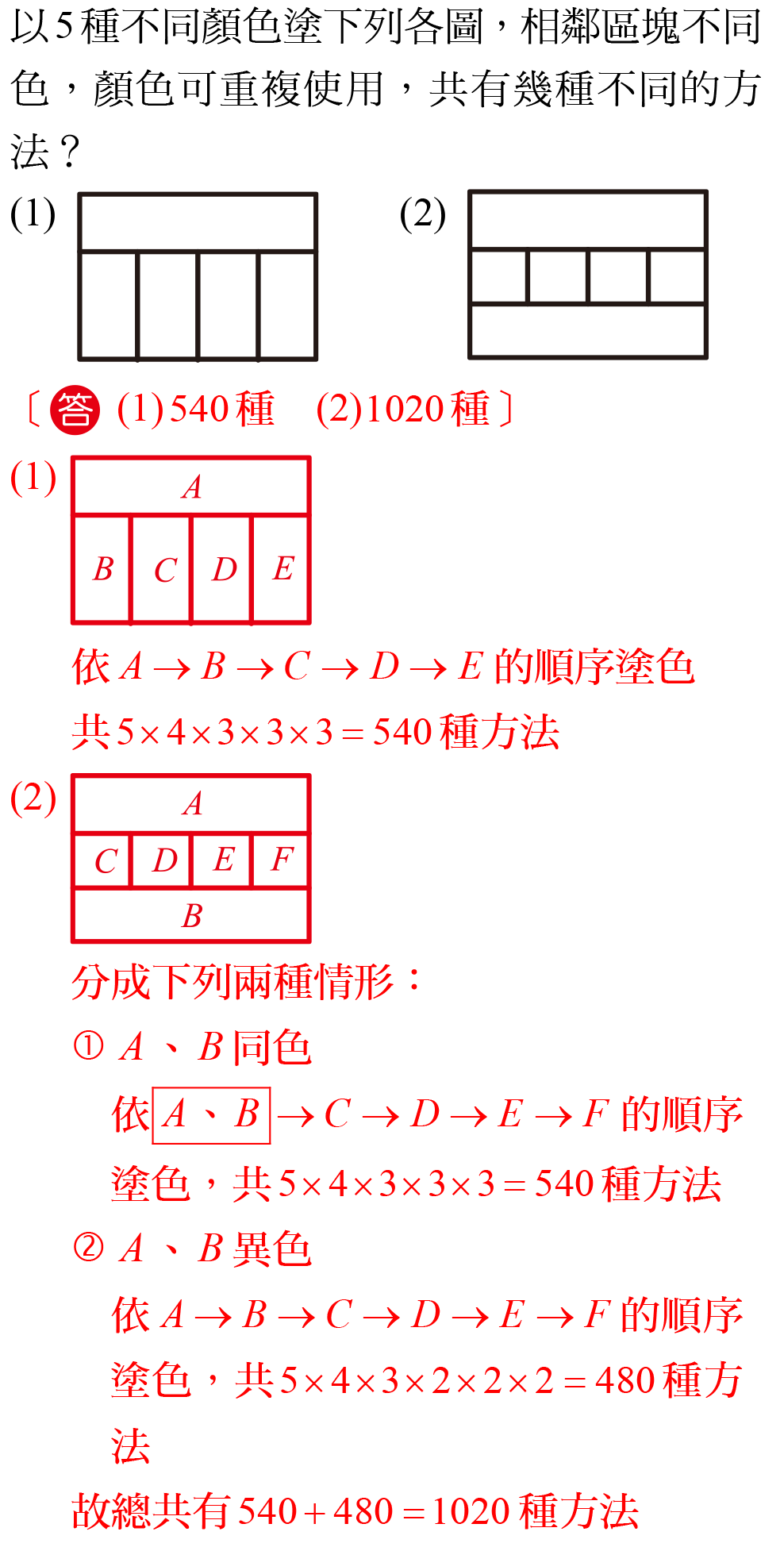 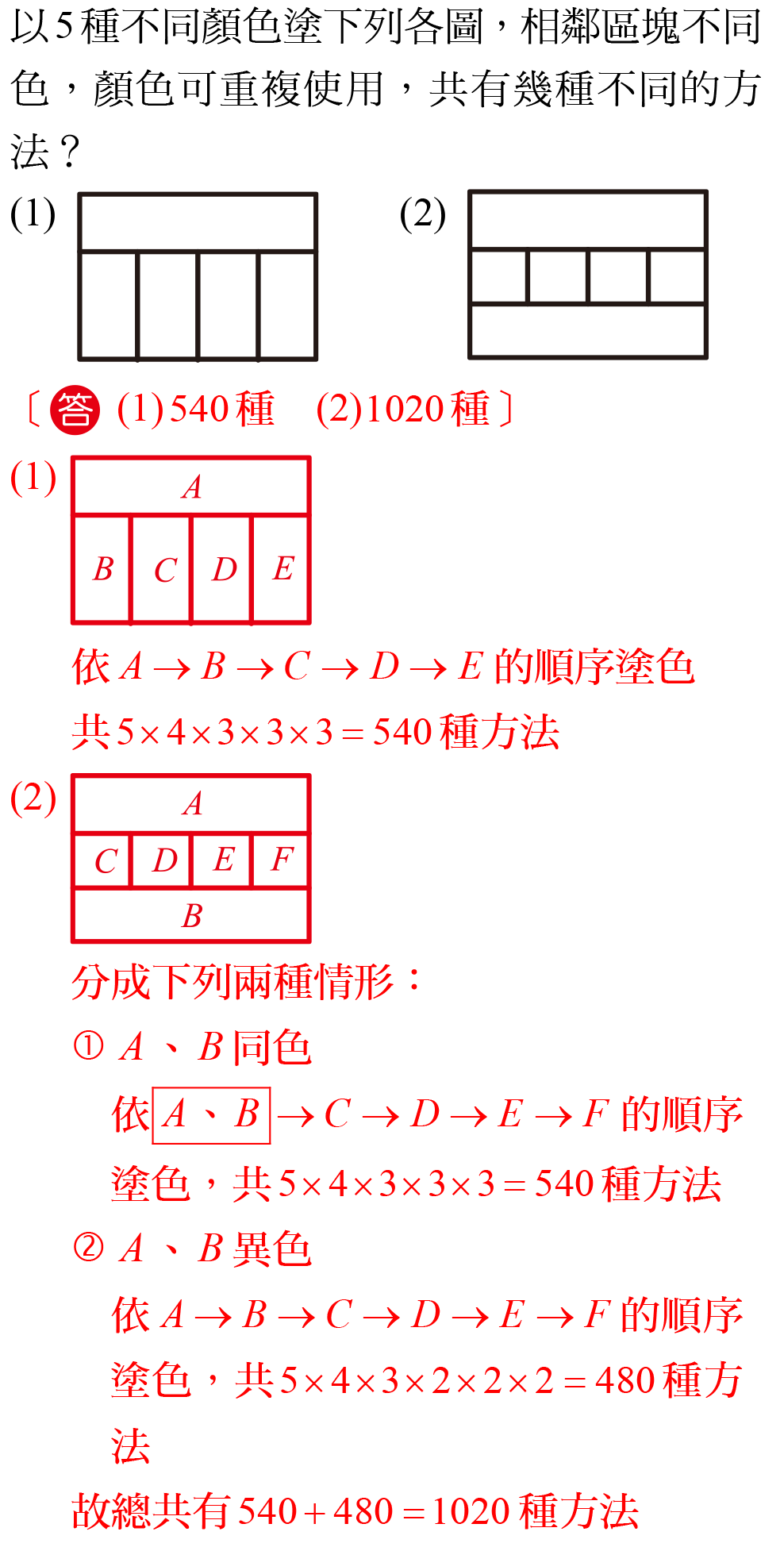 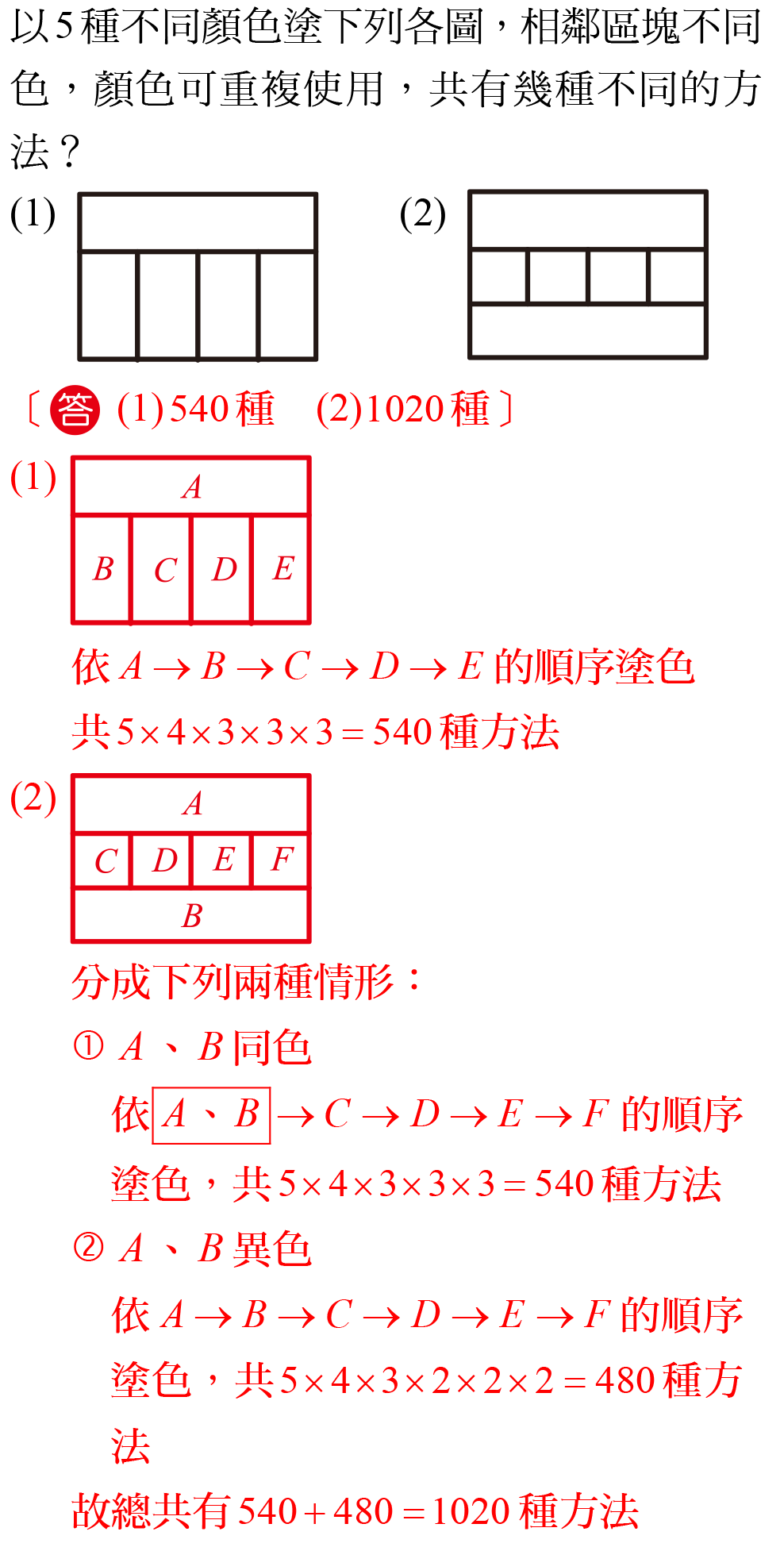 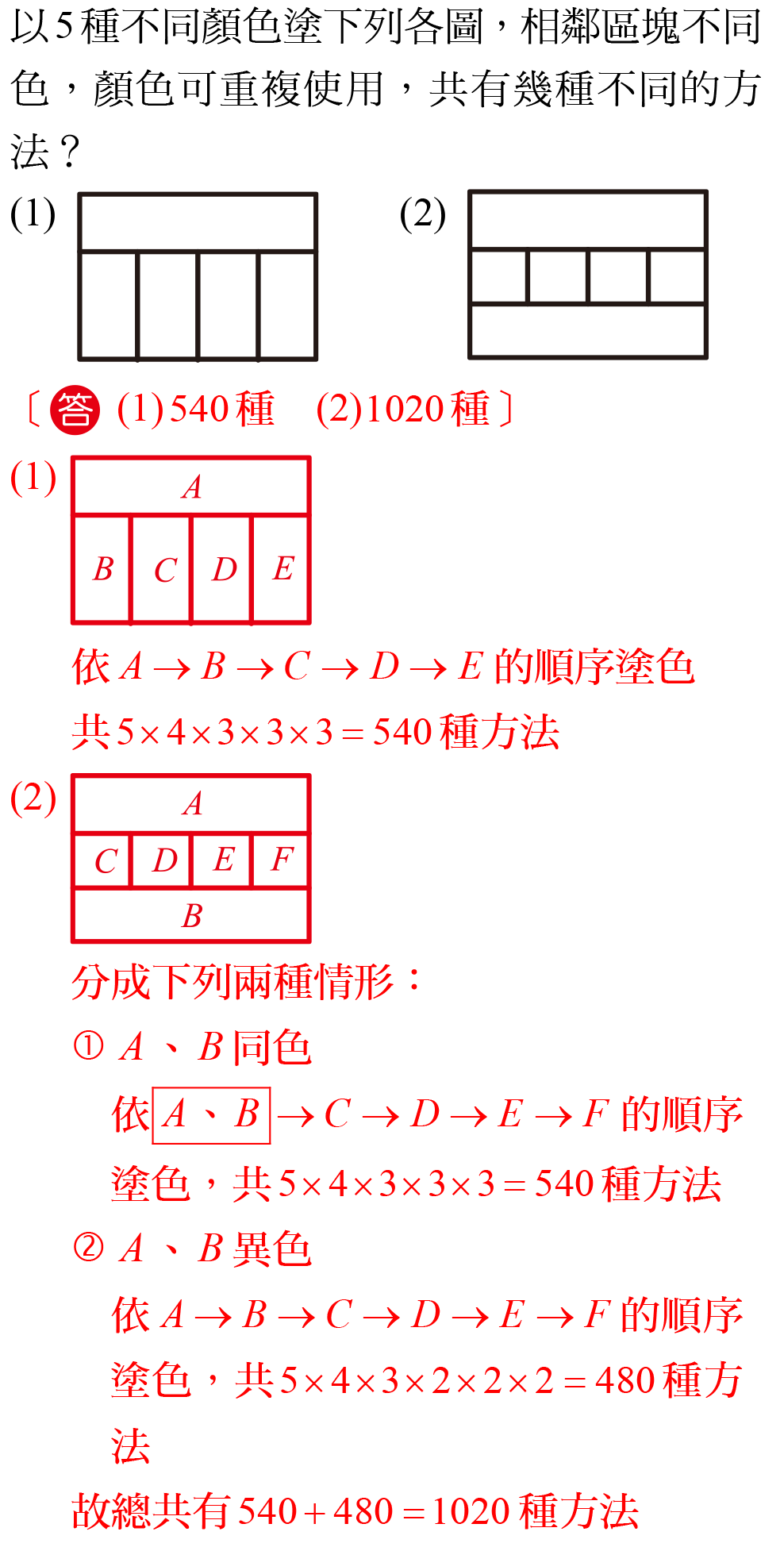 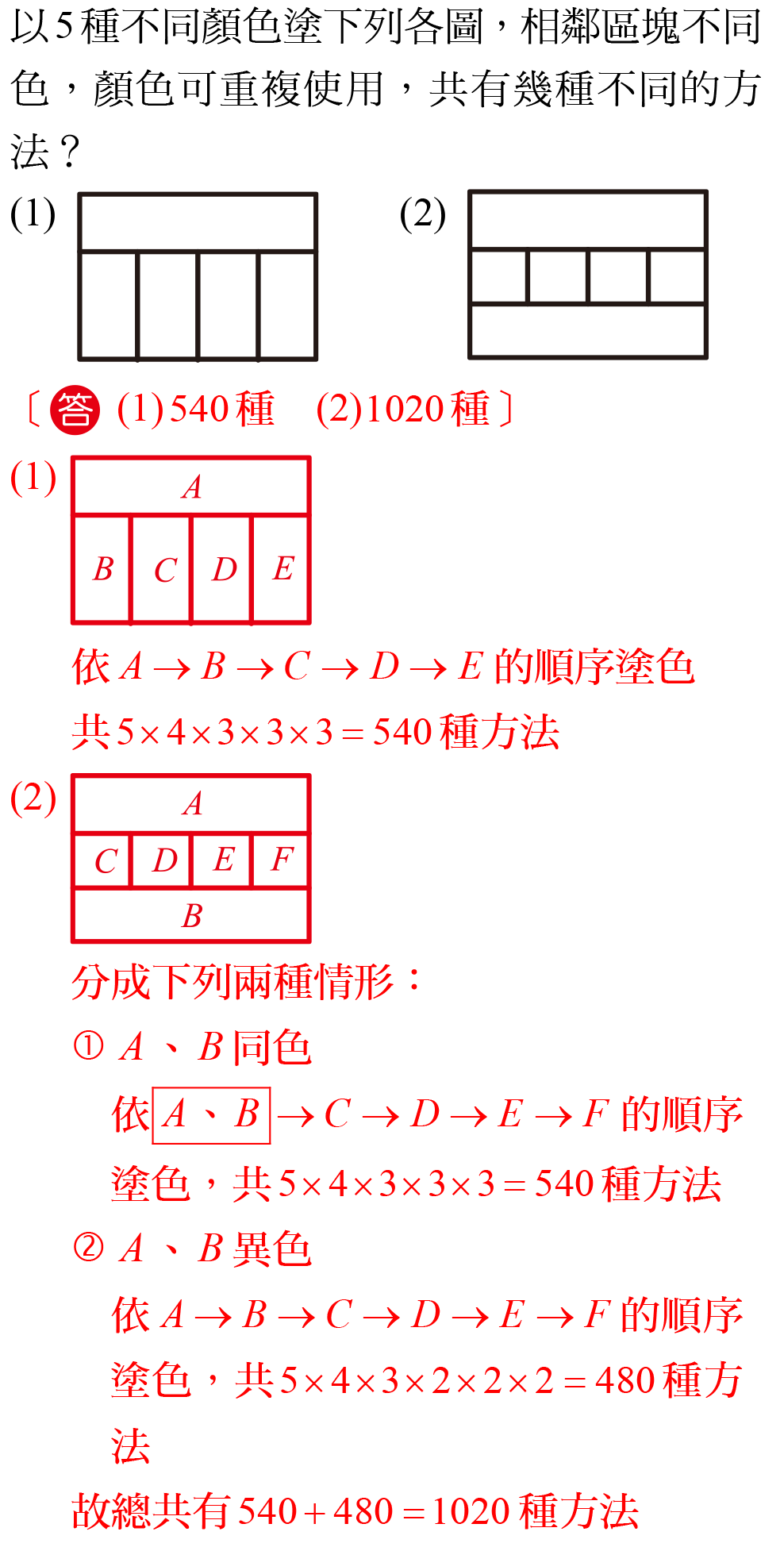 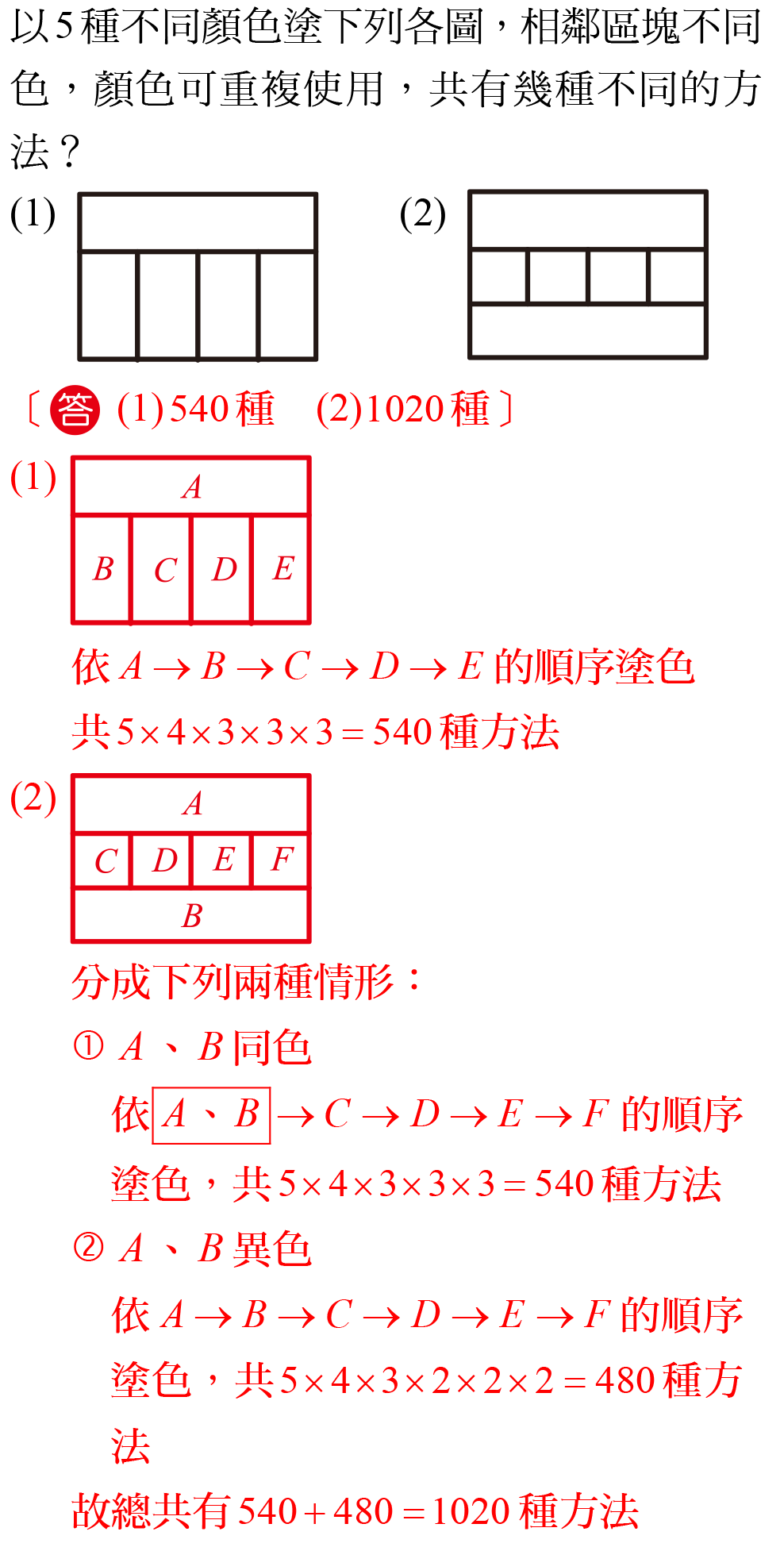 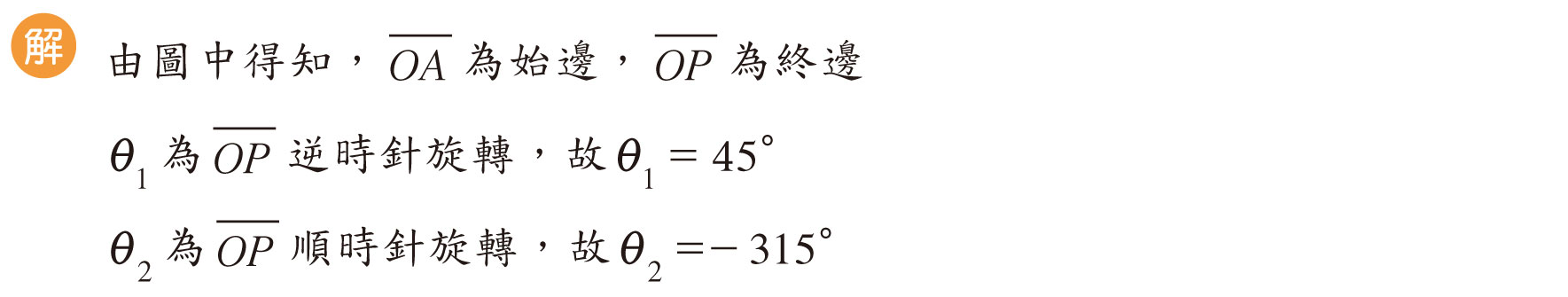 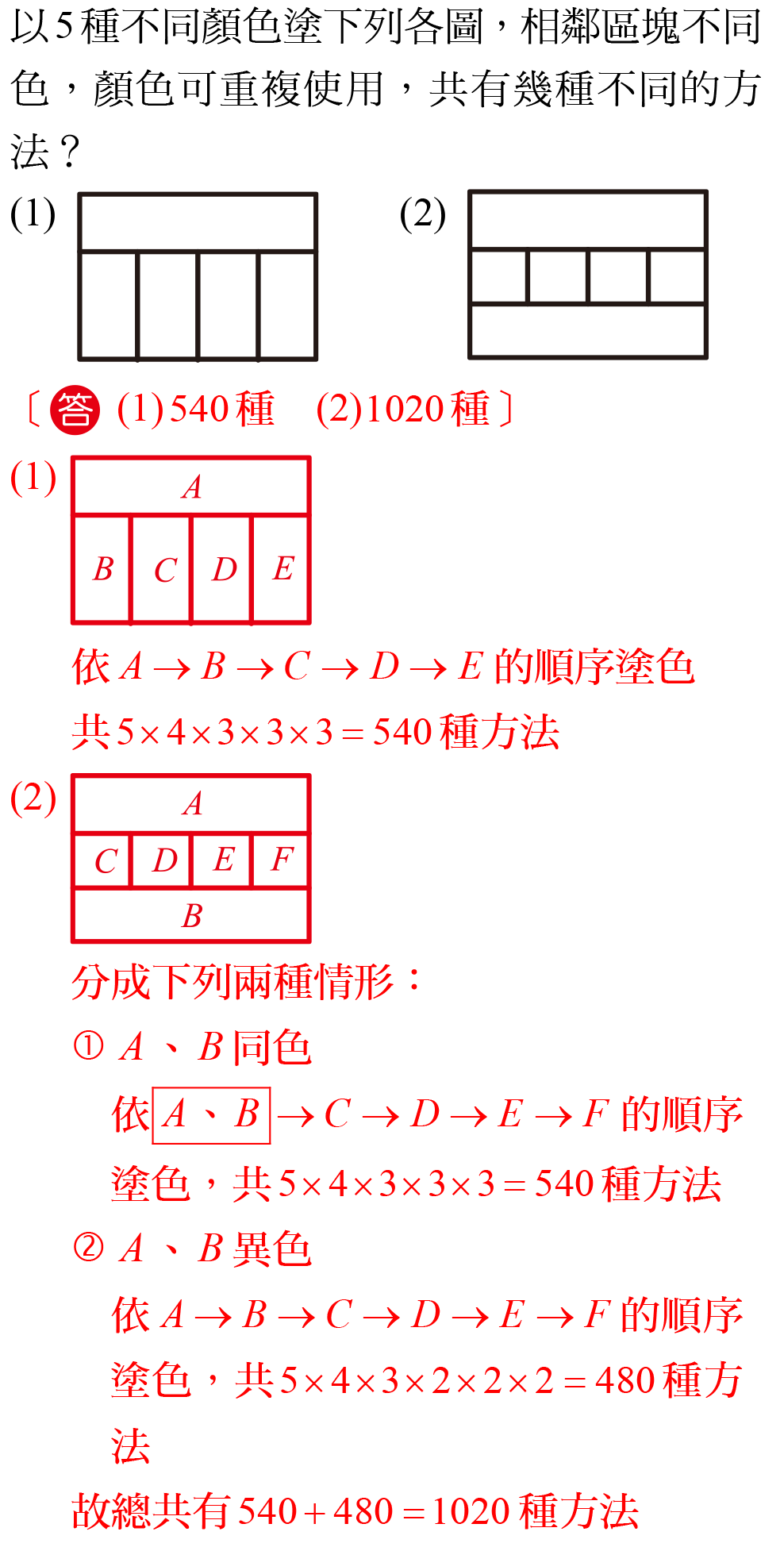 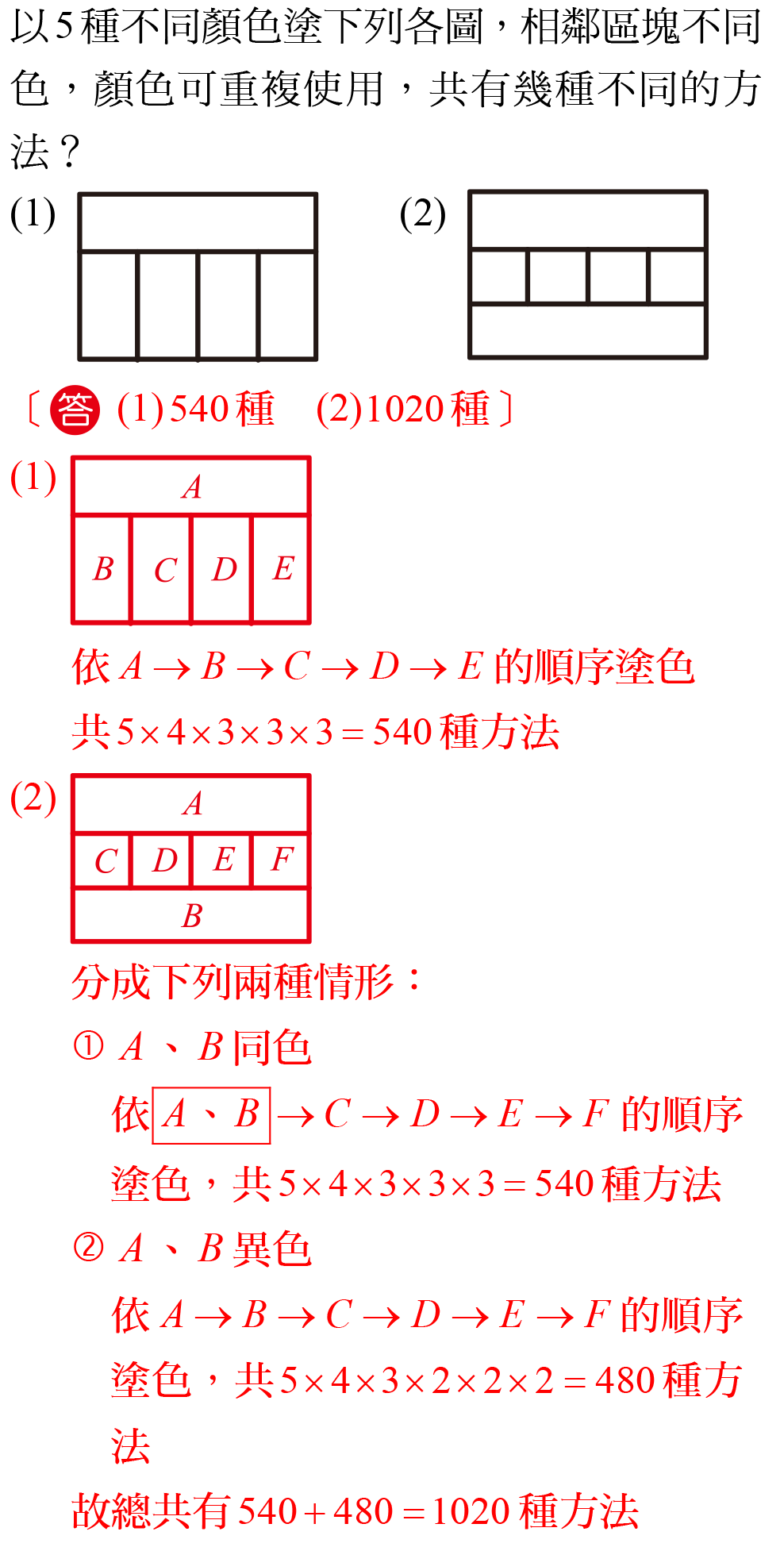 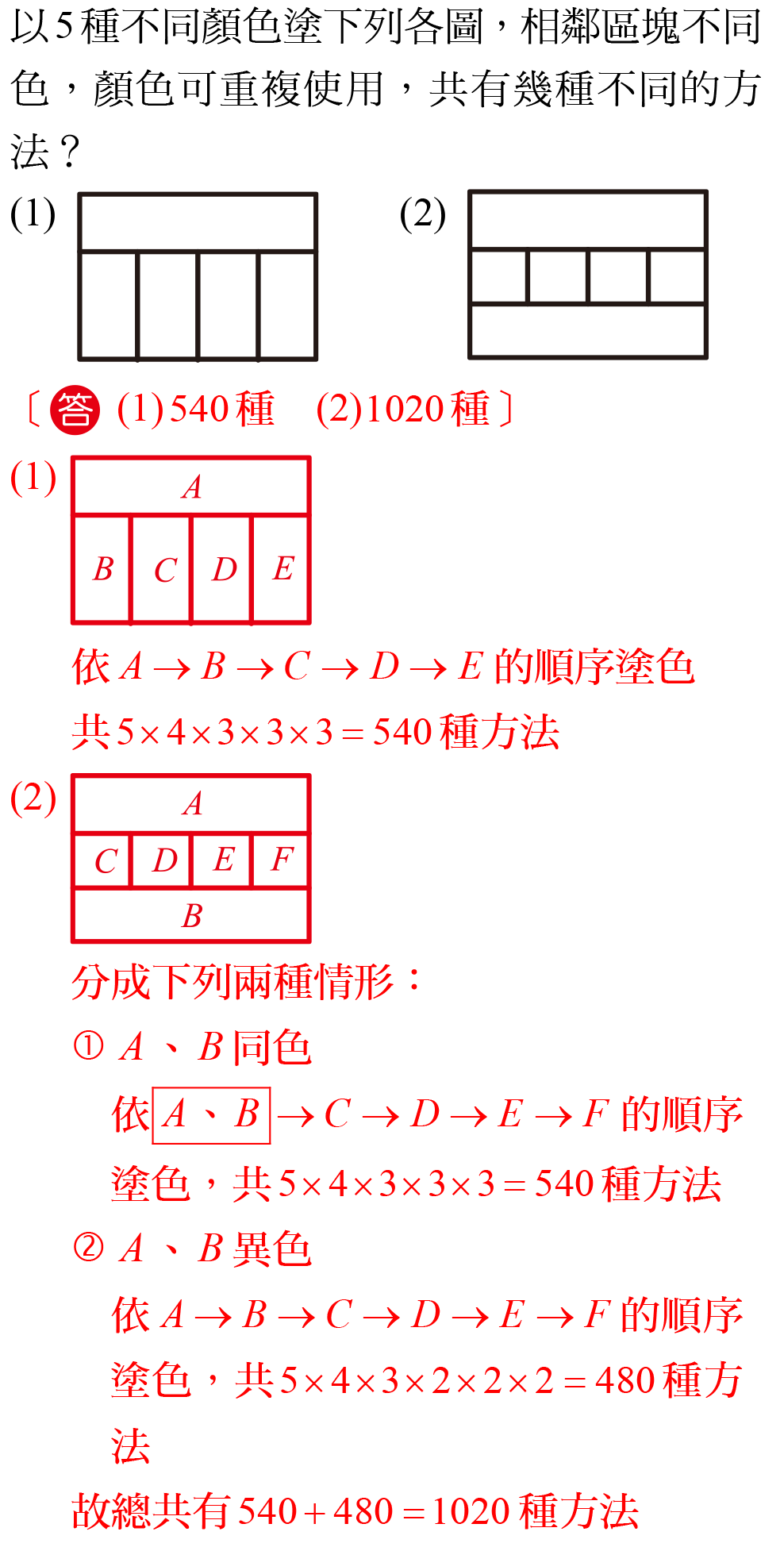 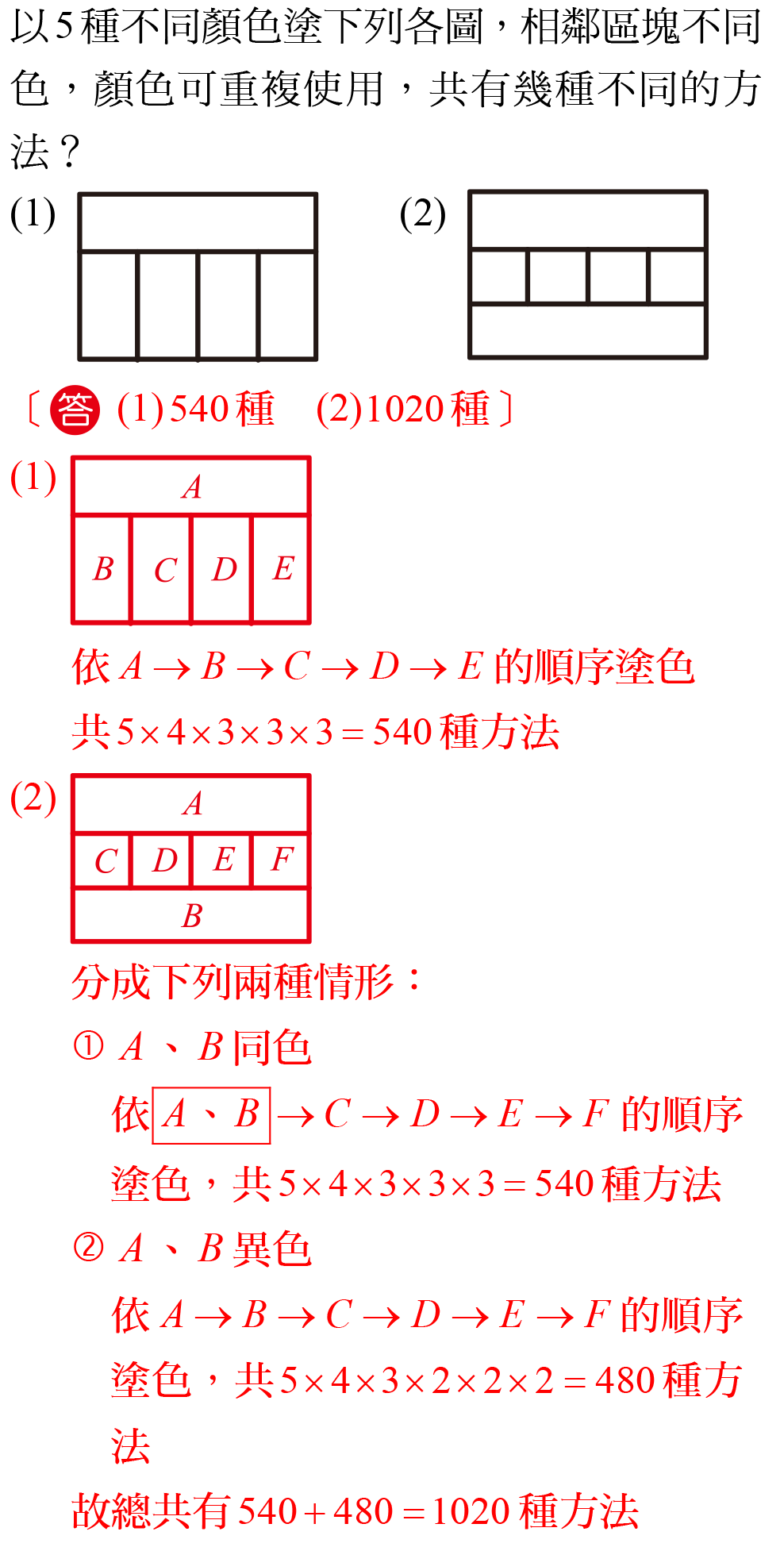 走樓梯問題
23
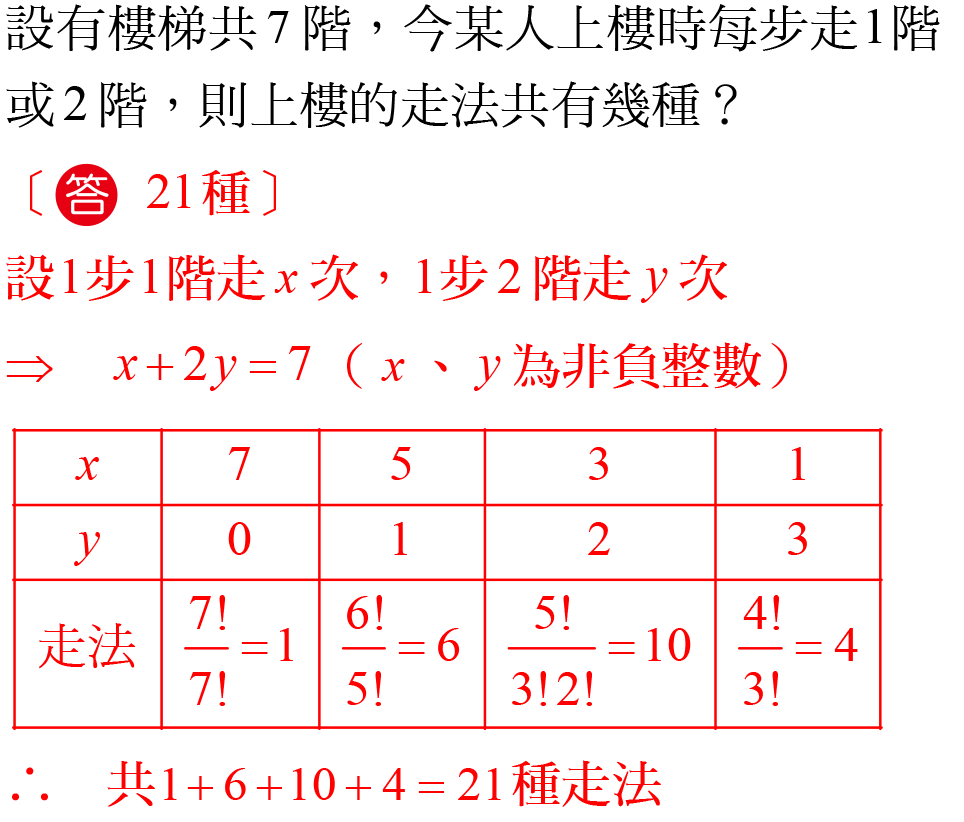 走樓梯問題
23
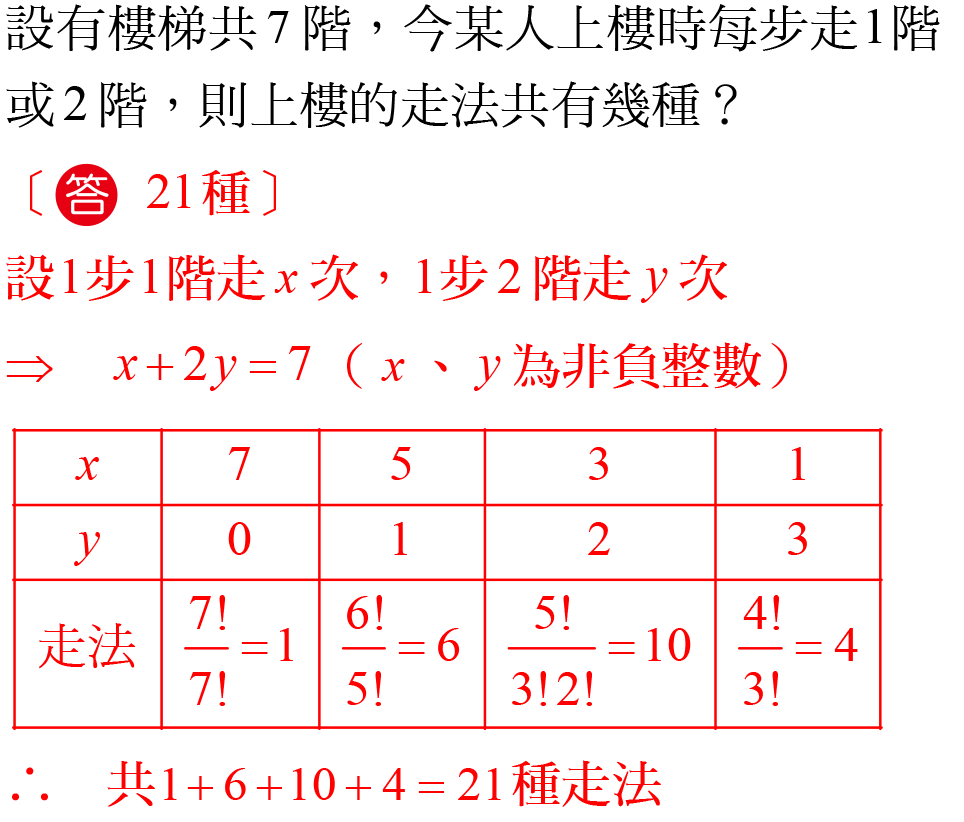 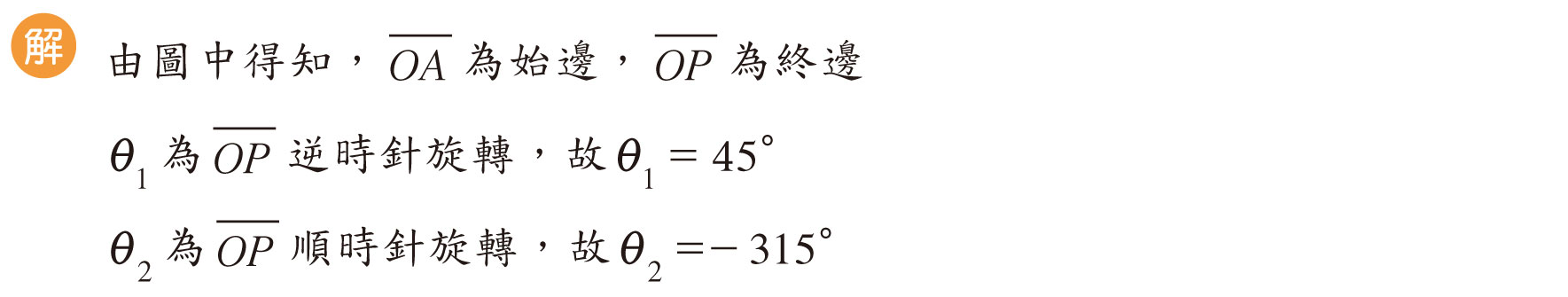 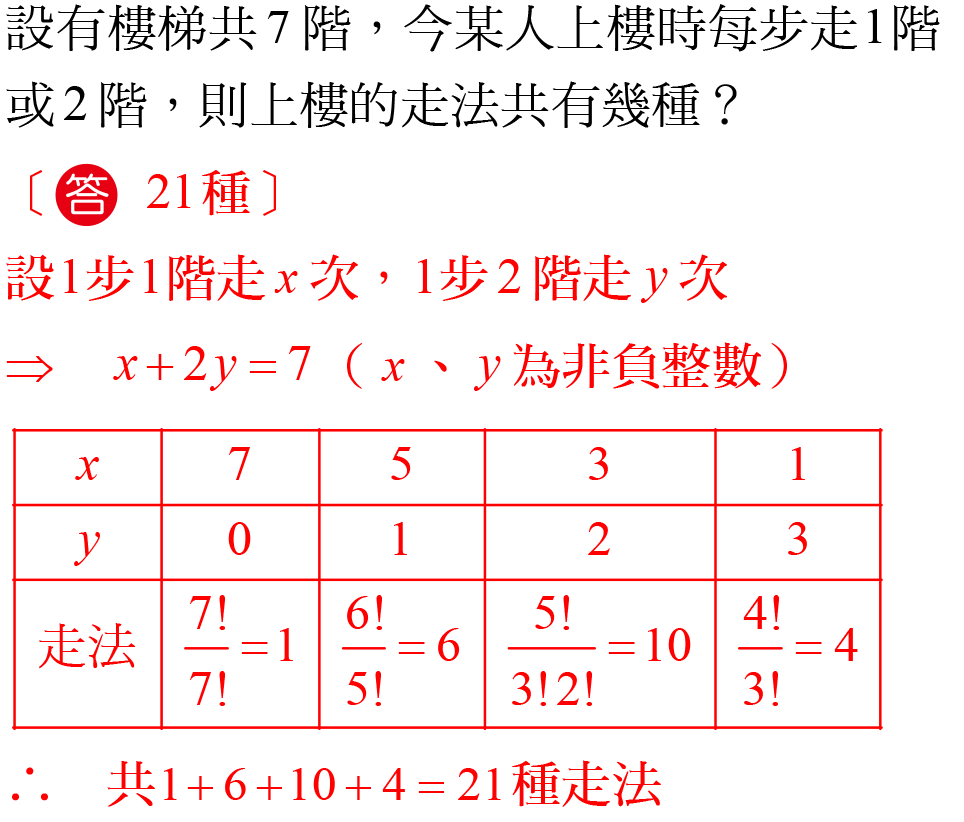 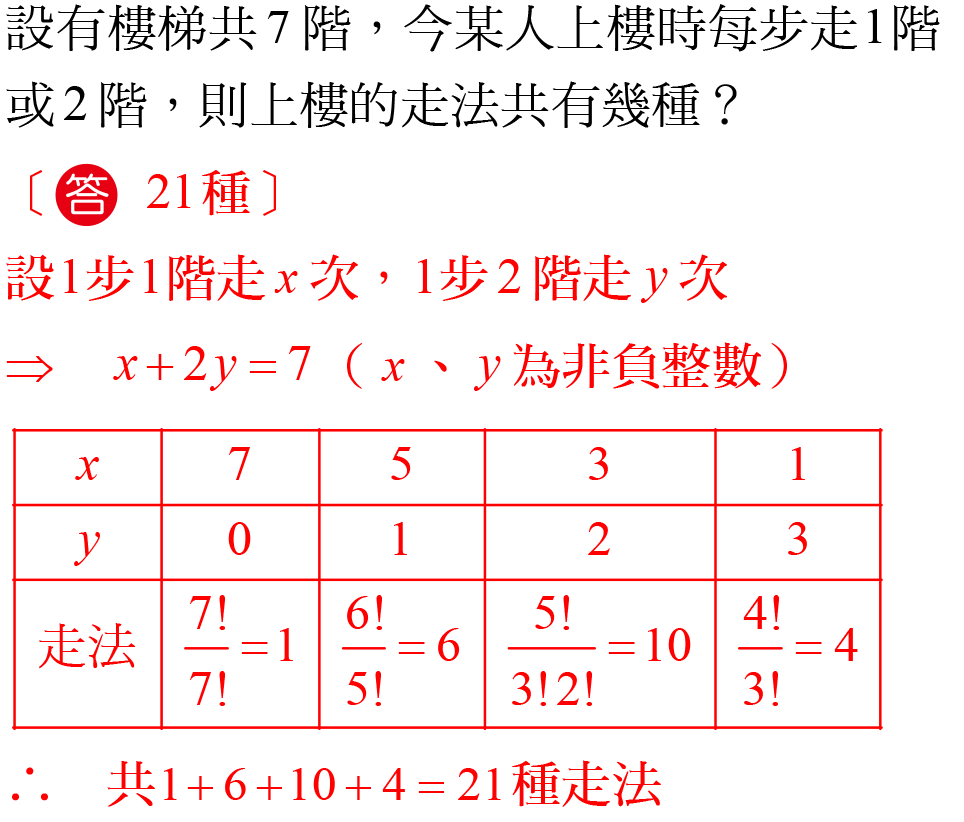 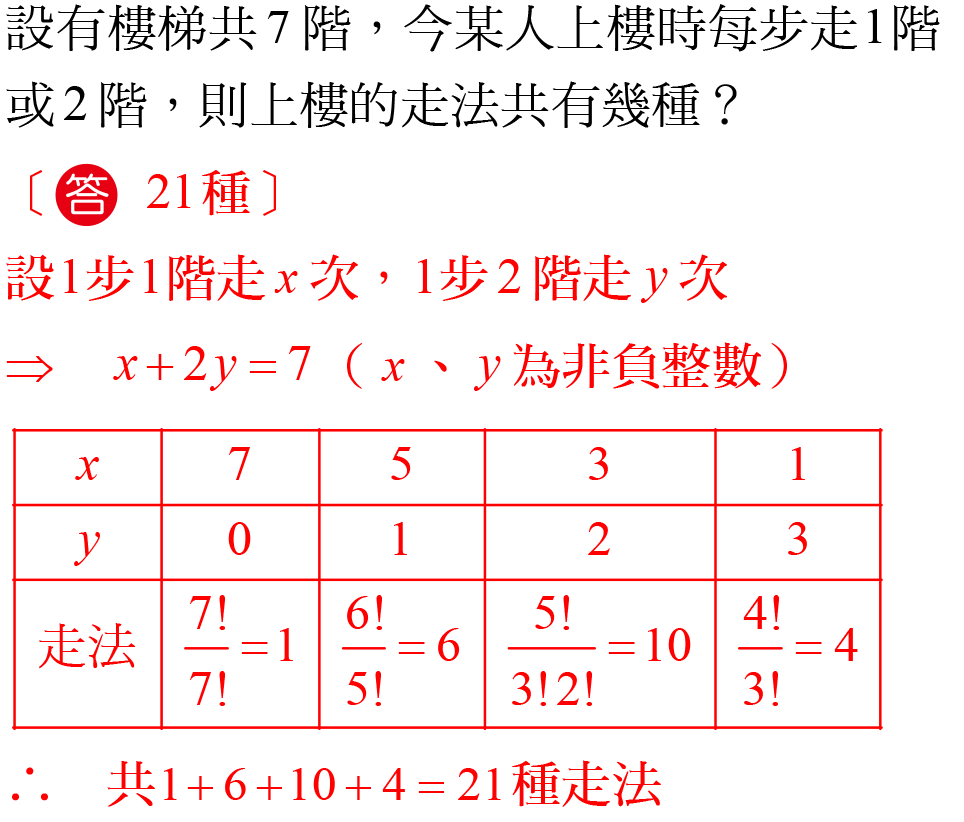 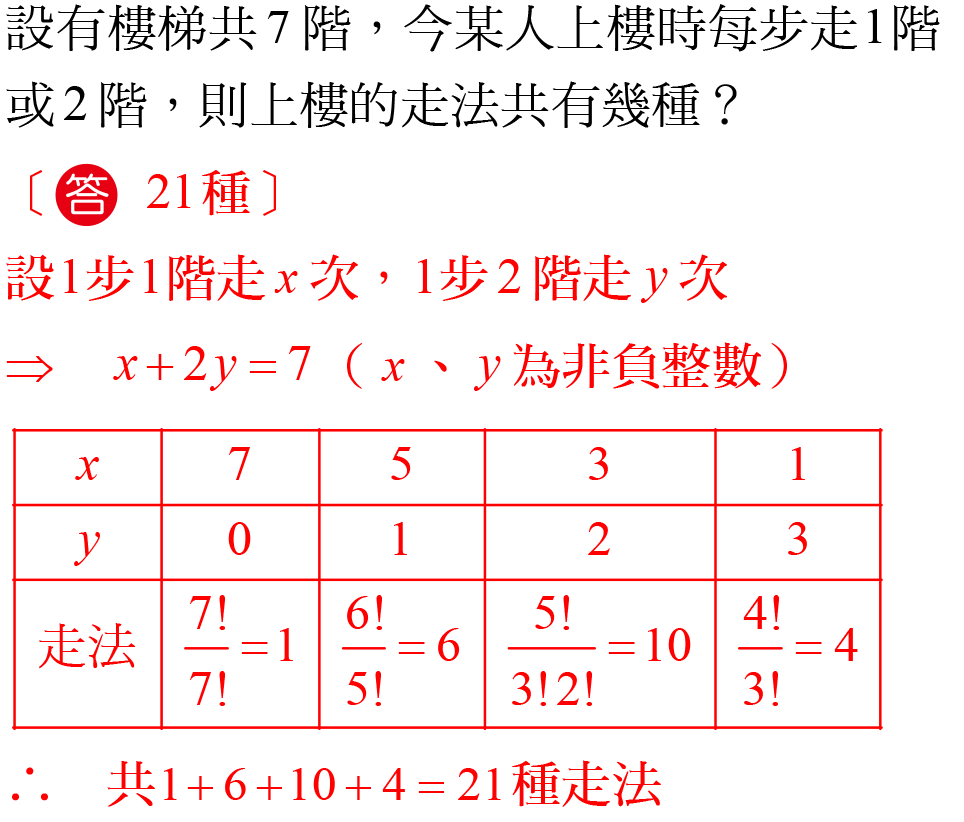 走樓梯問題
23
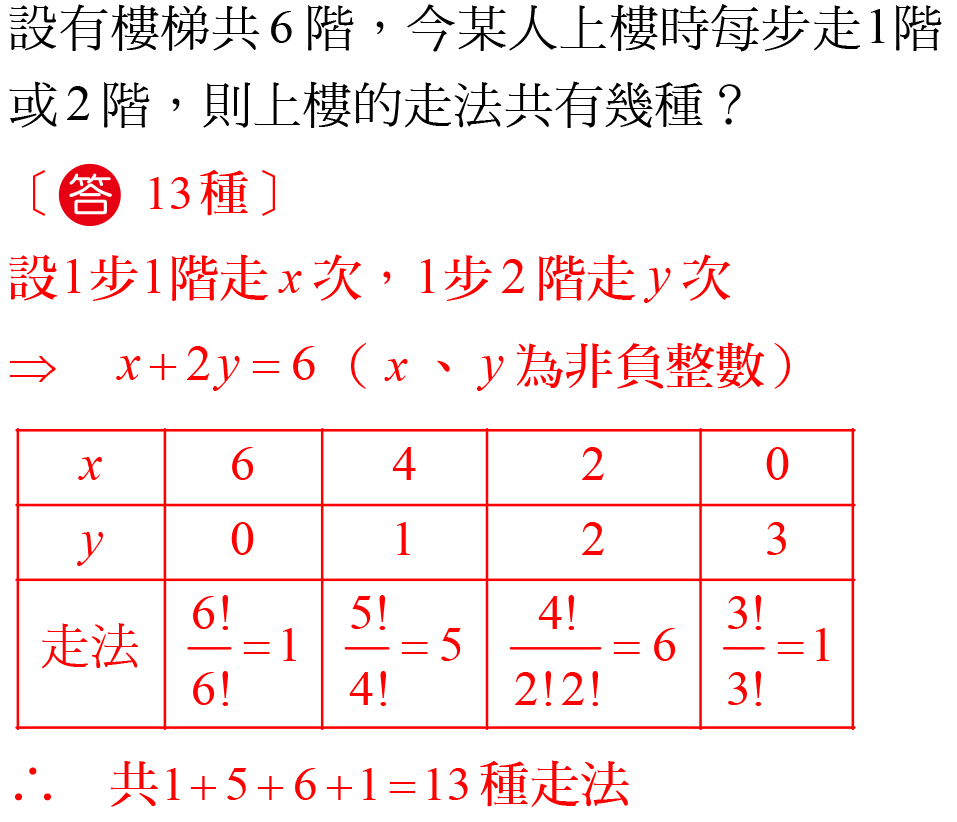 走樓梯問題
23
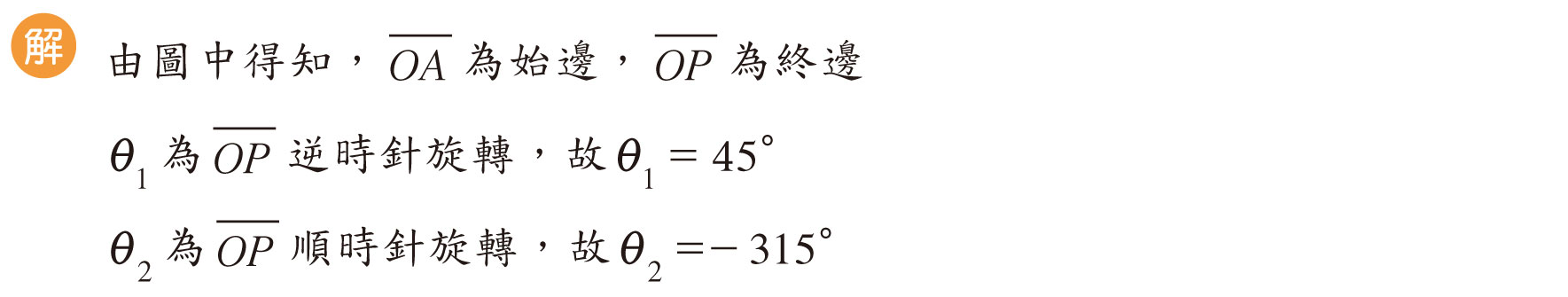 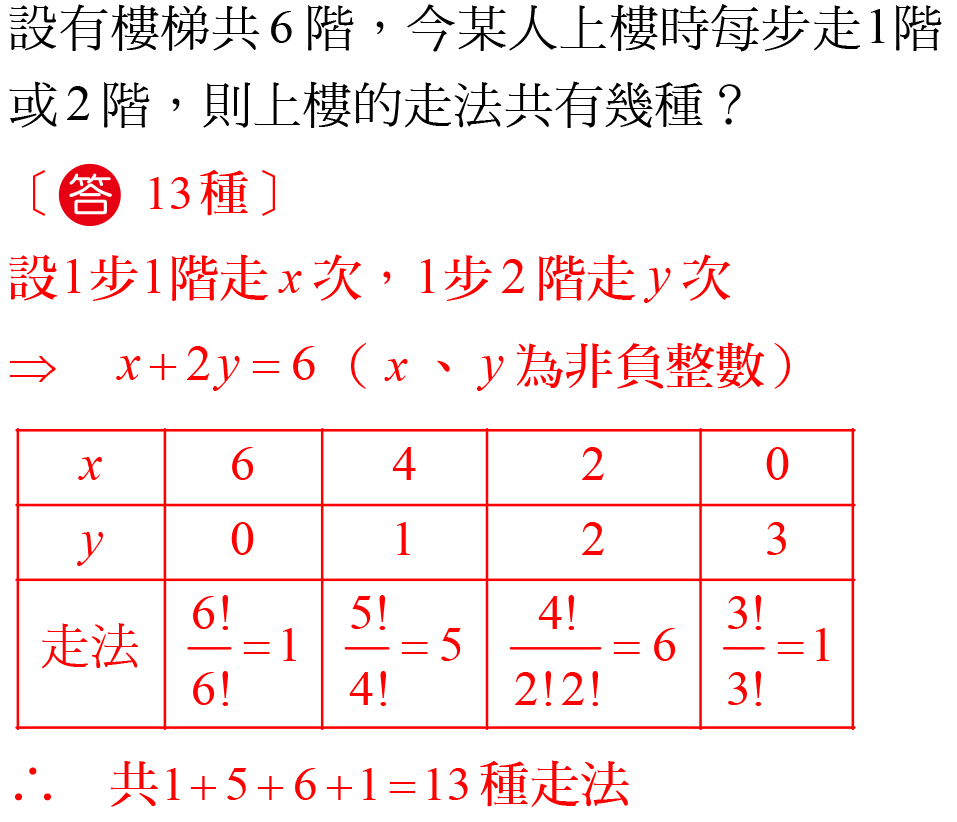 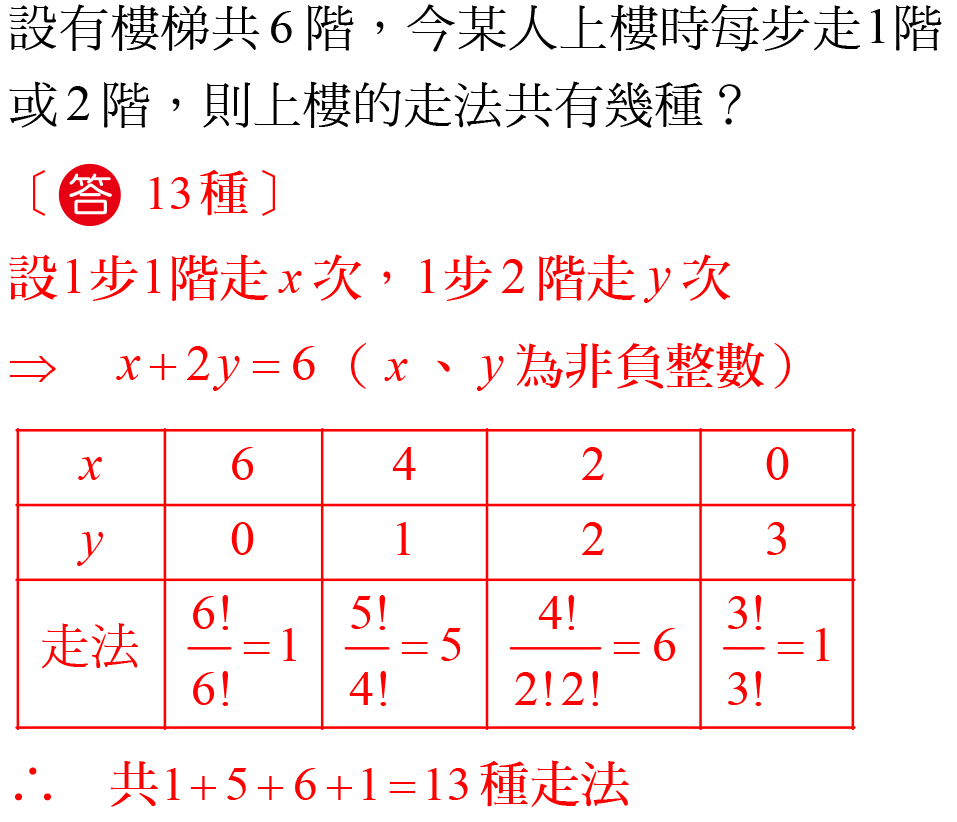 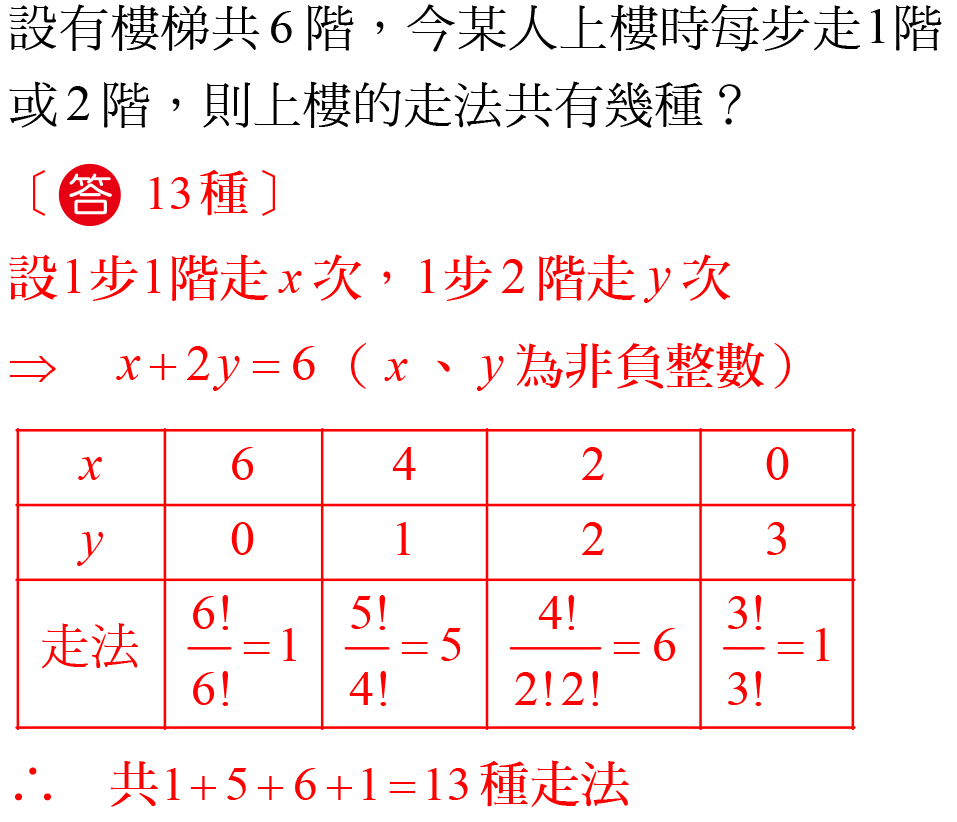 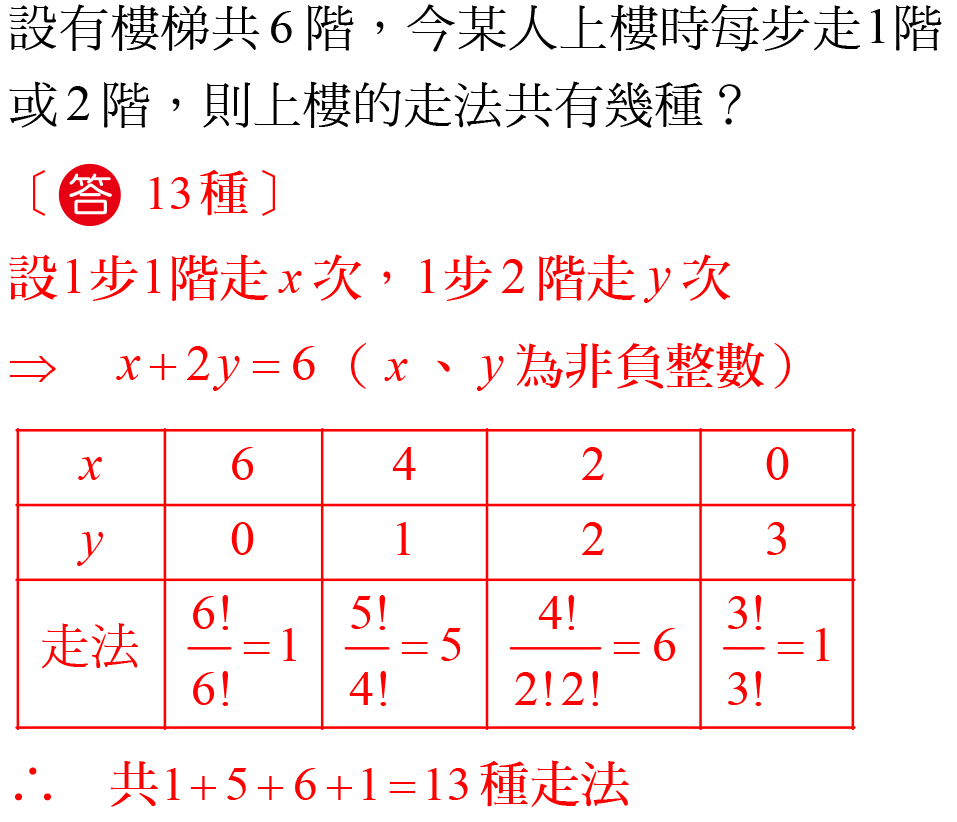 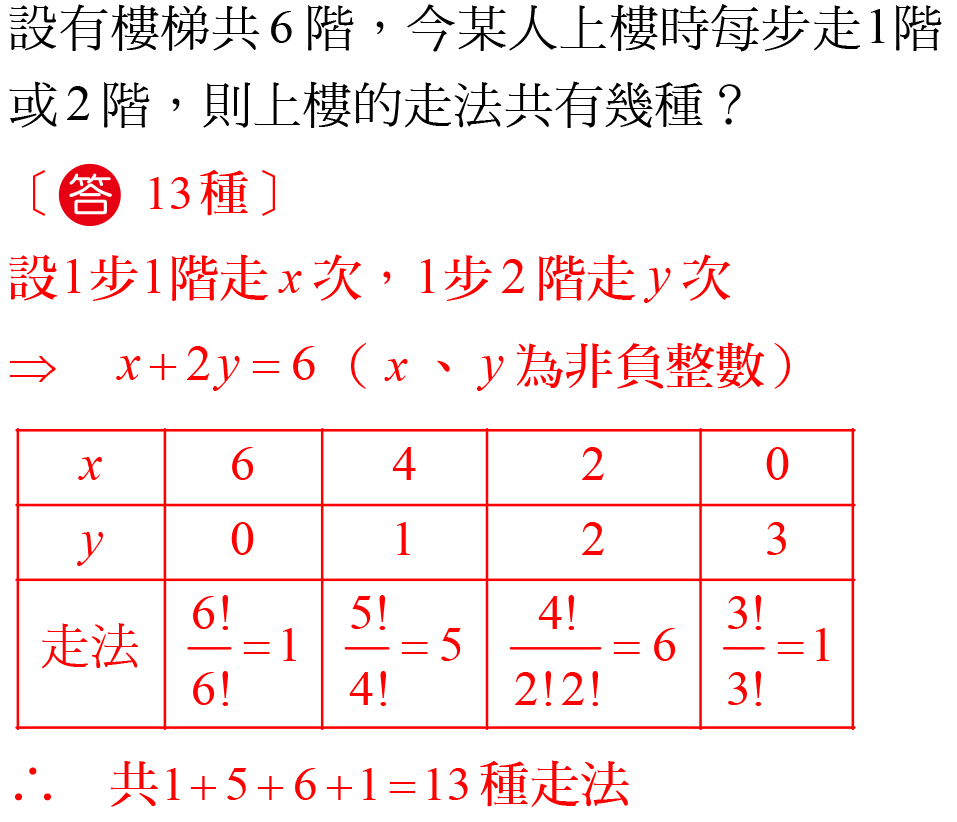 相異物排列，其中某些順序不變
24
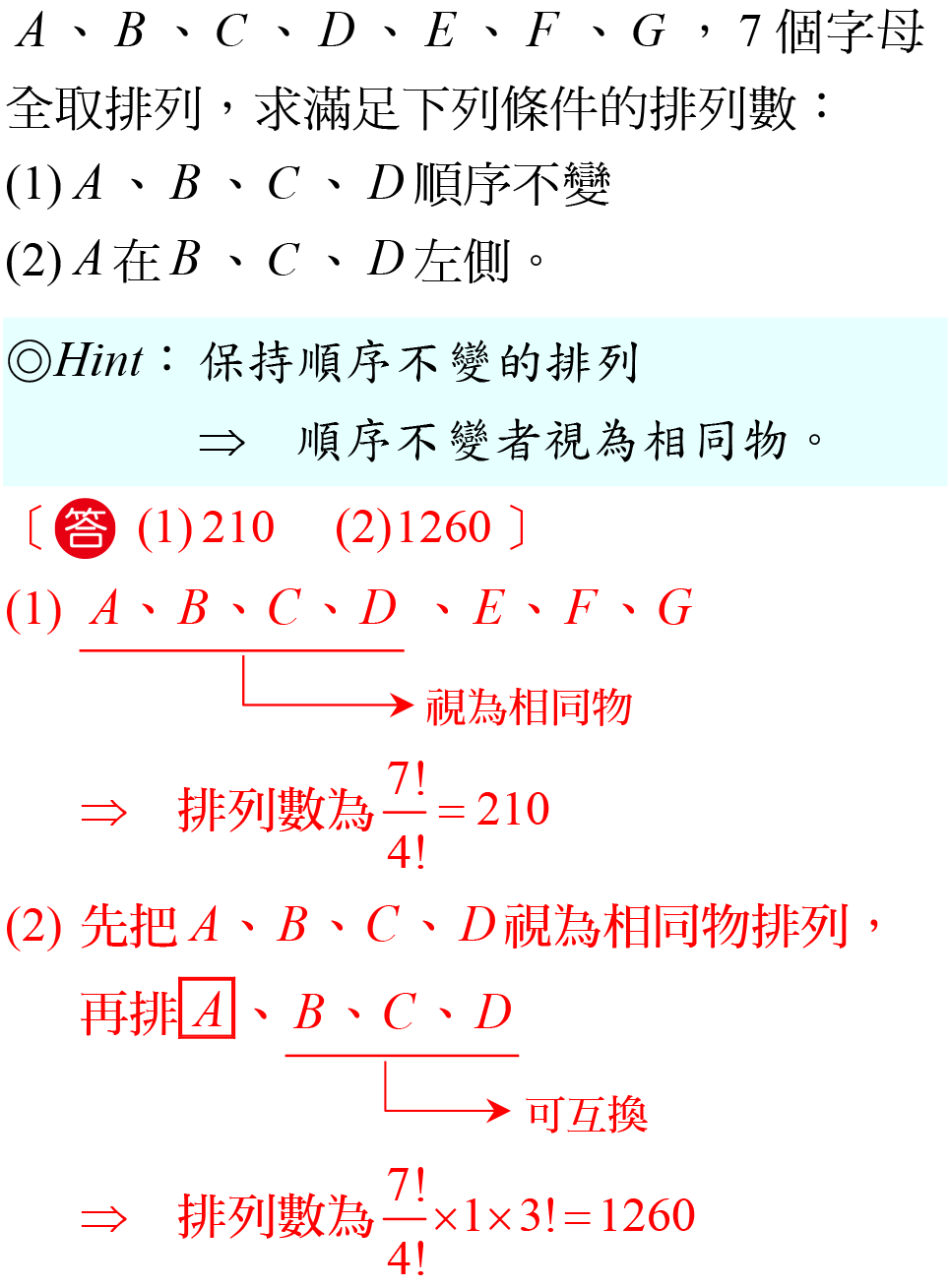 相異物排列，其中某些順序不變
24
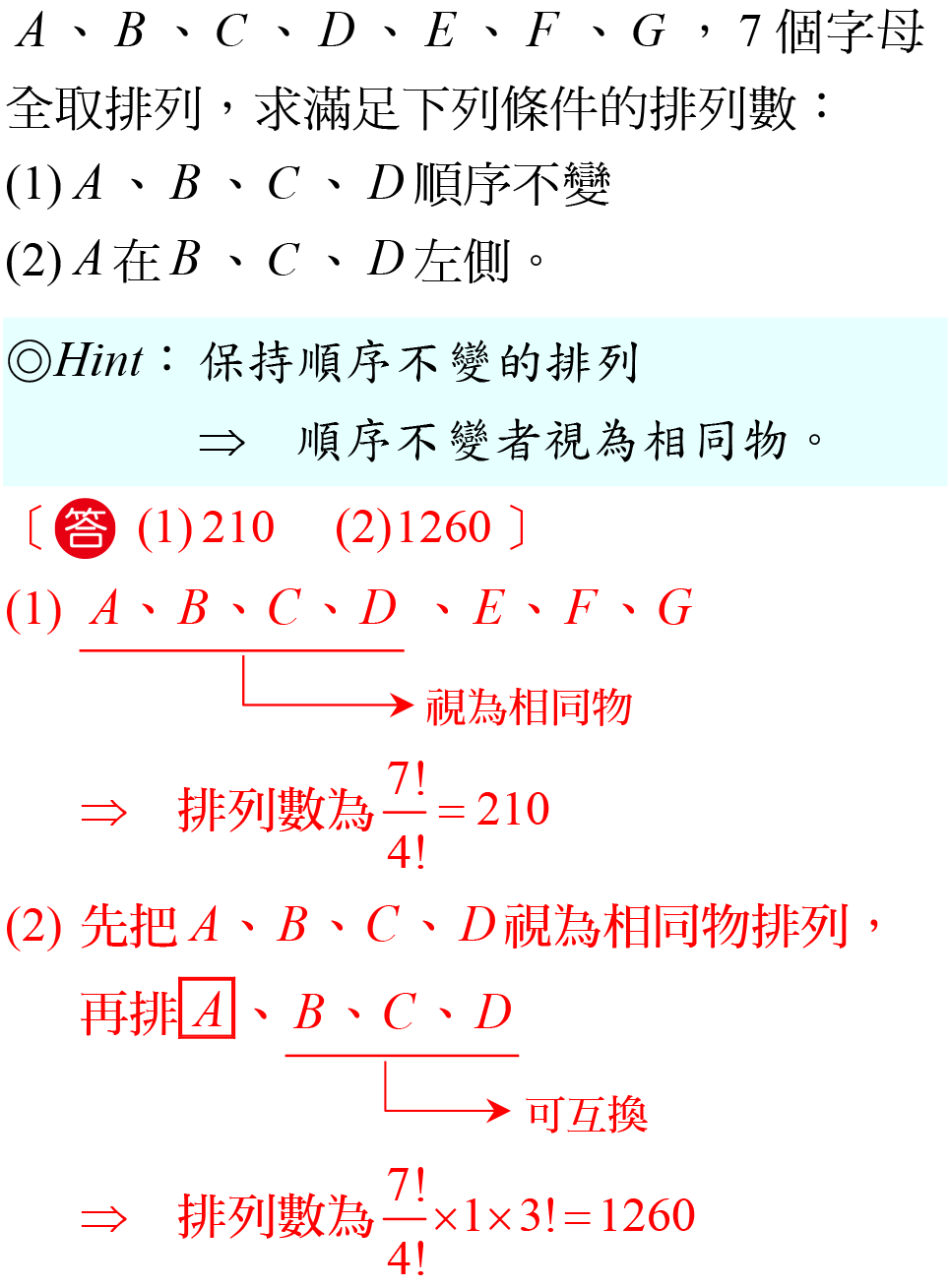 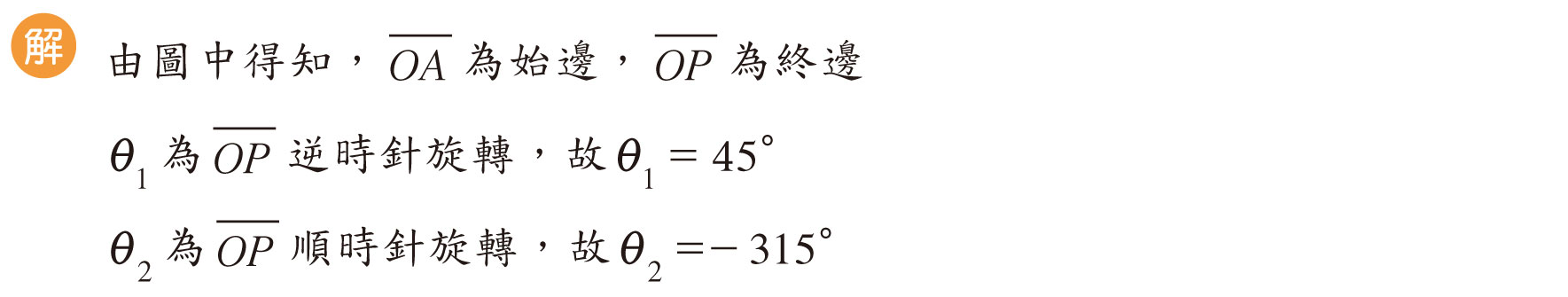 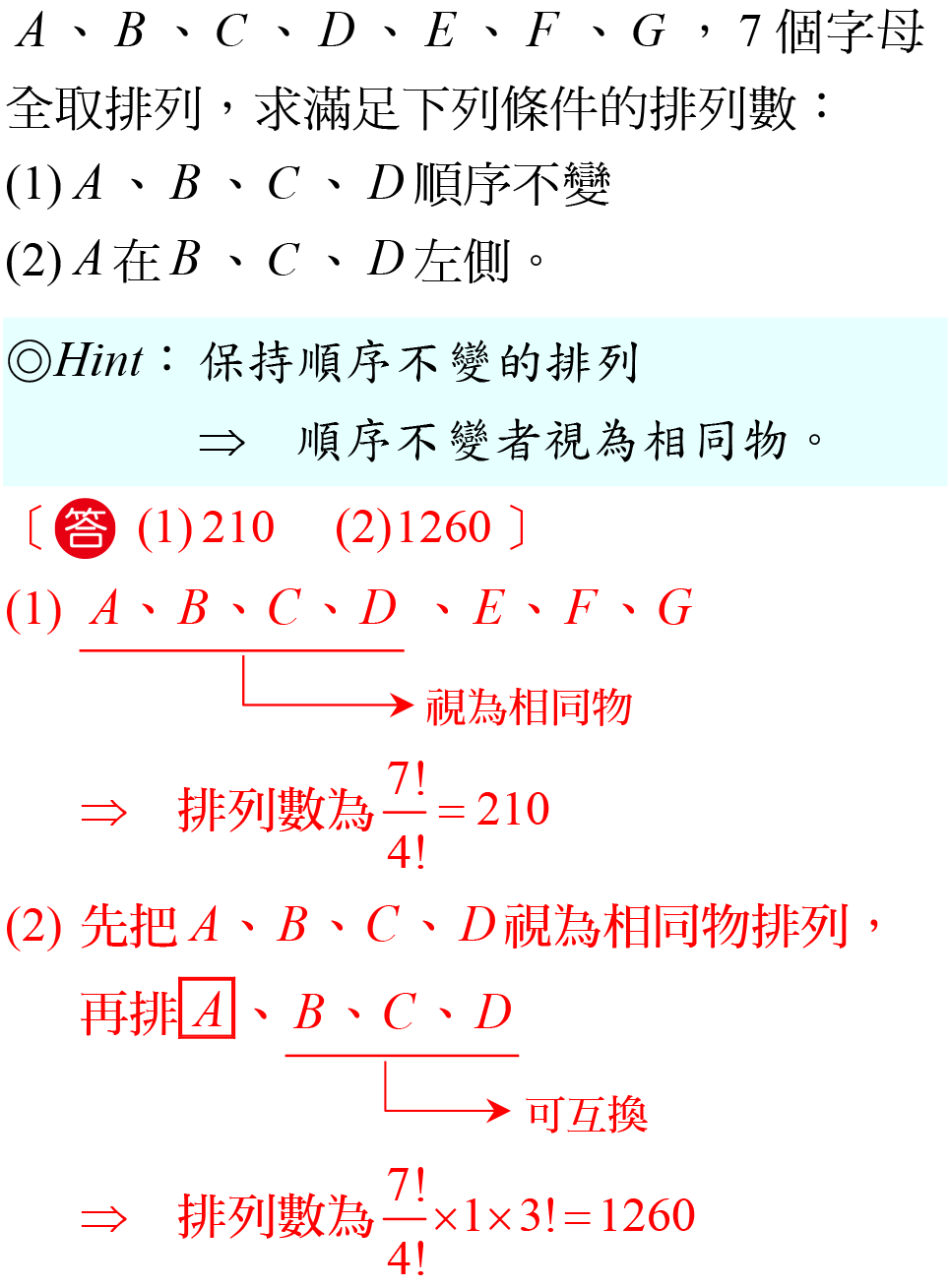 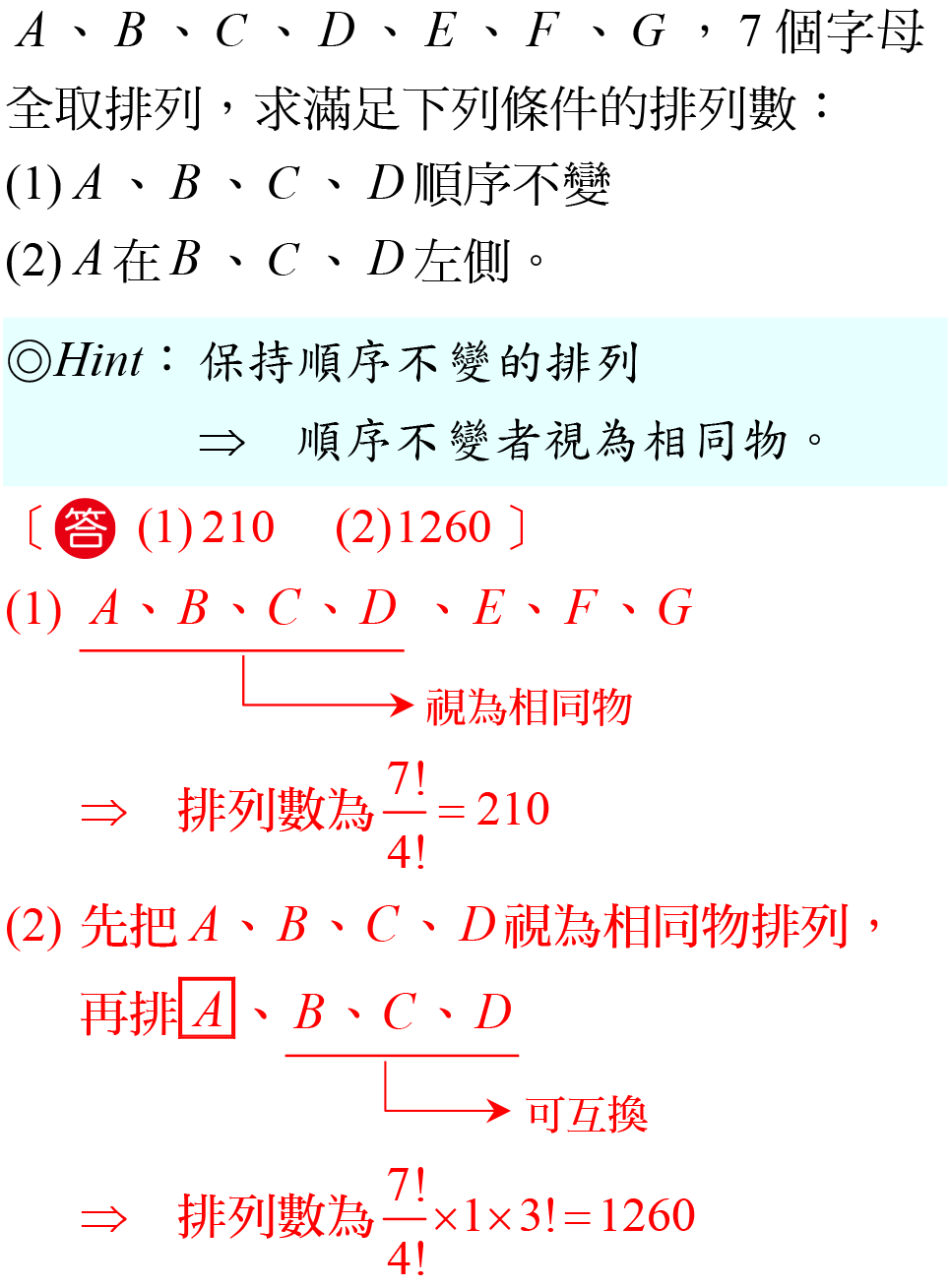 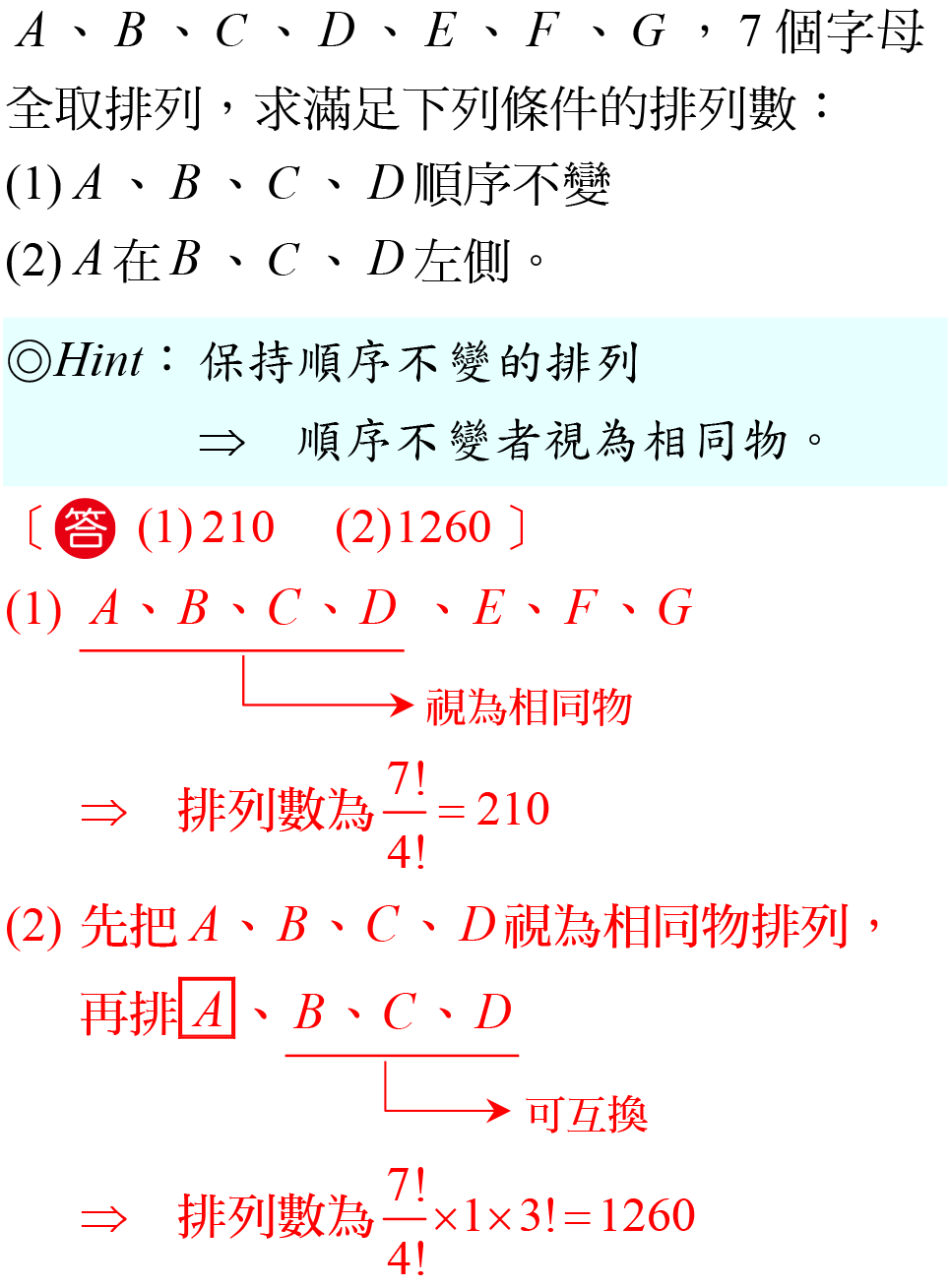 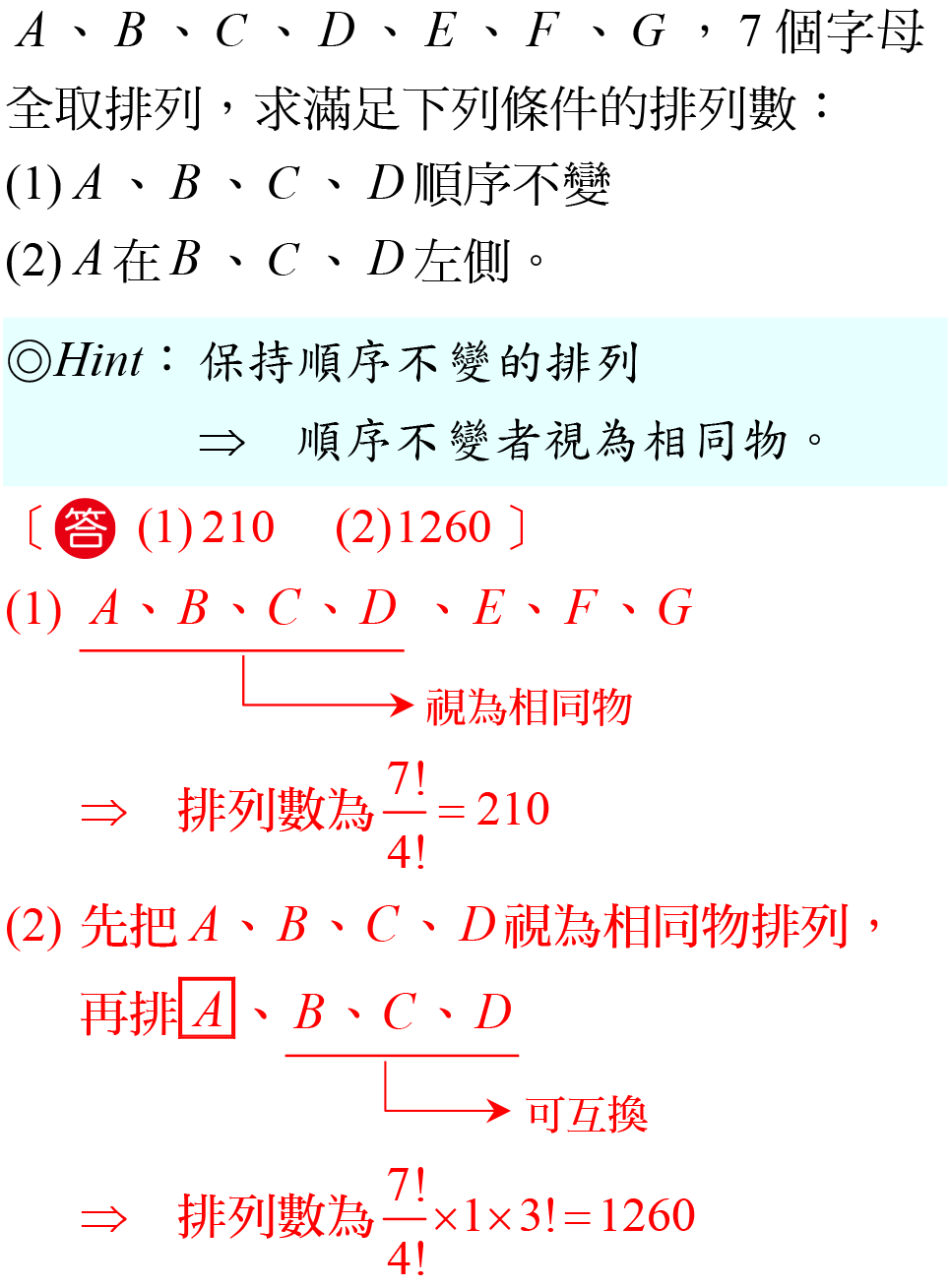 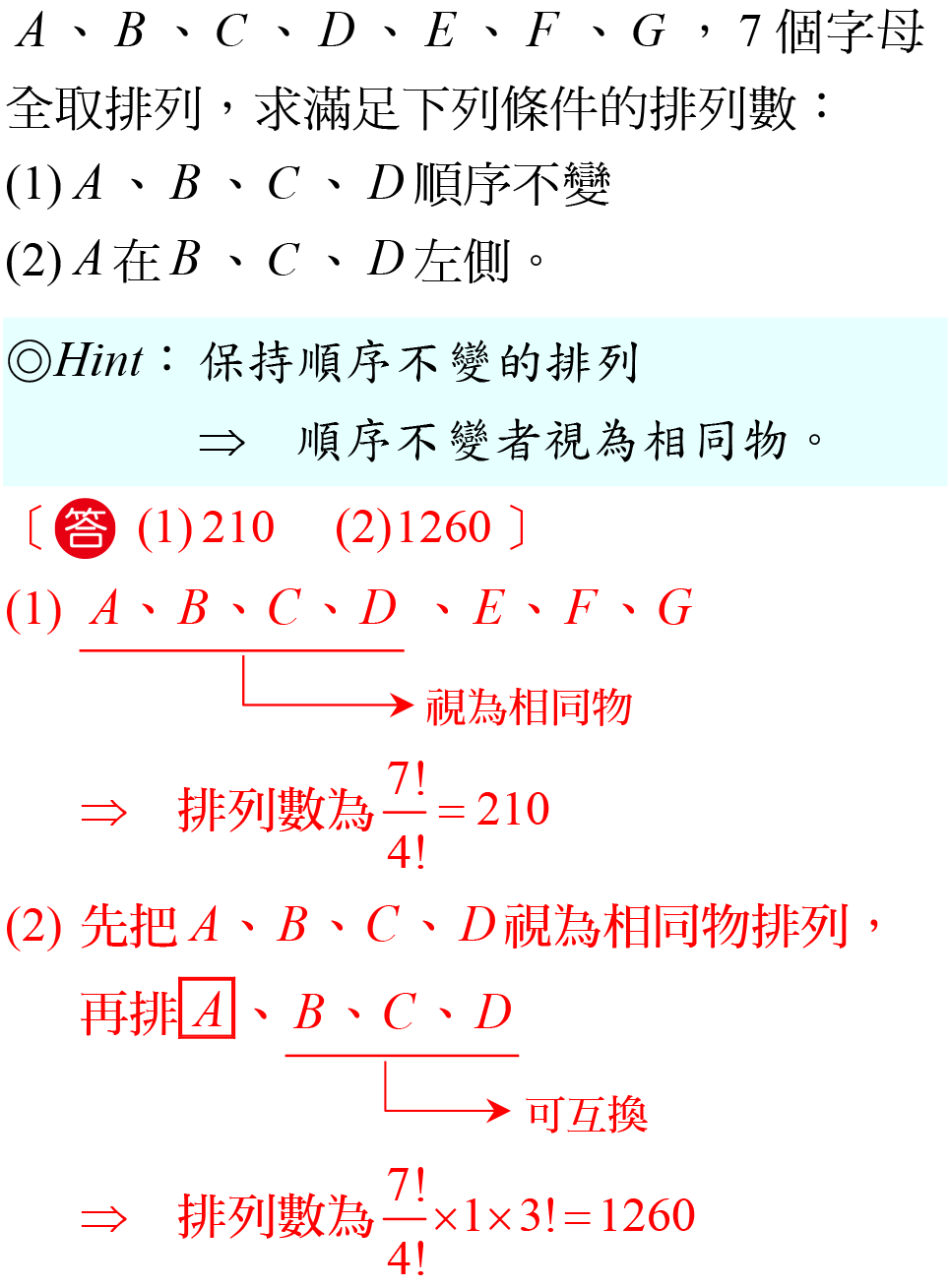 相異物排列，其中某些順序不變
24
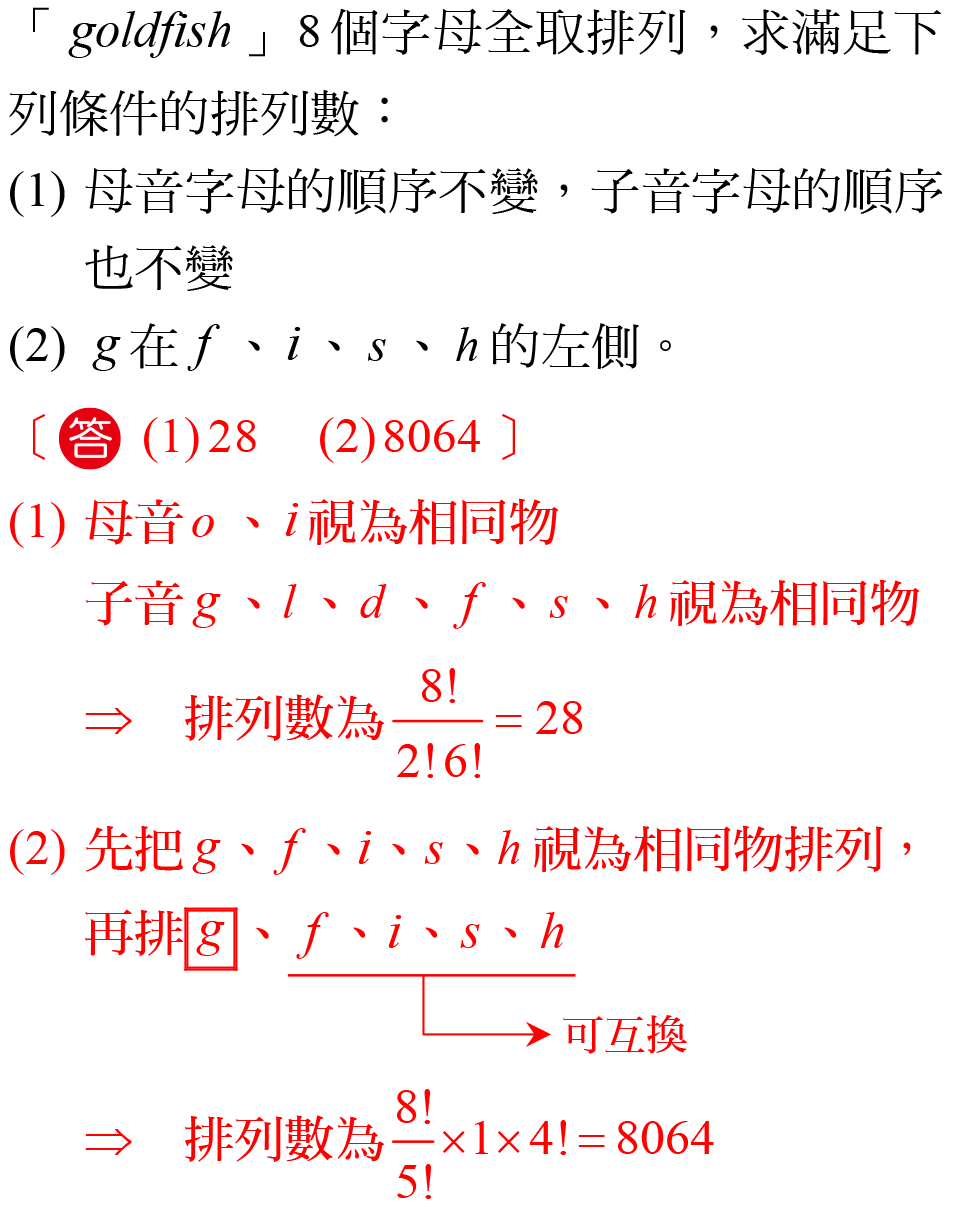 相異物排列，其中某些順序不變
24
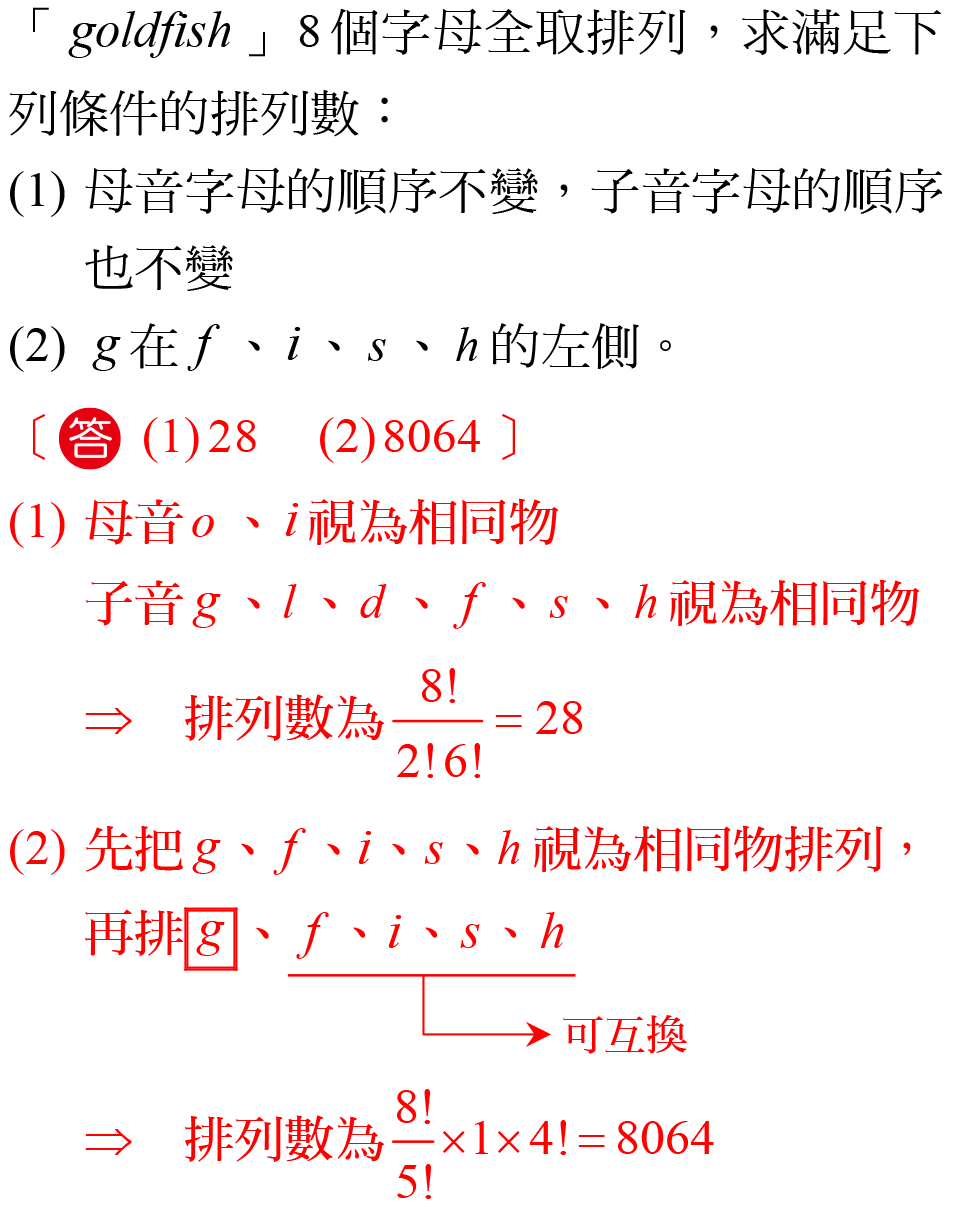 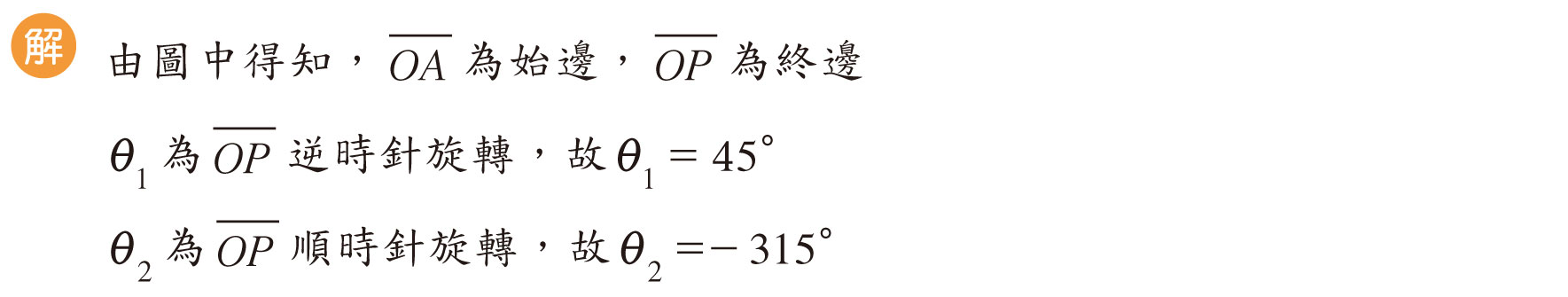 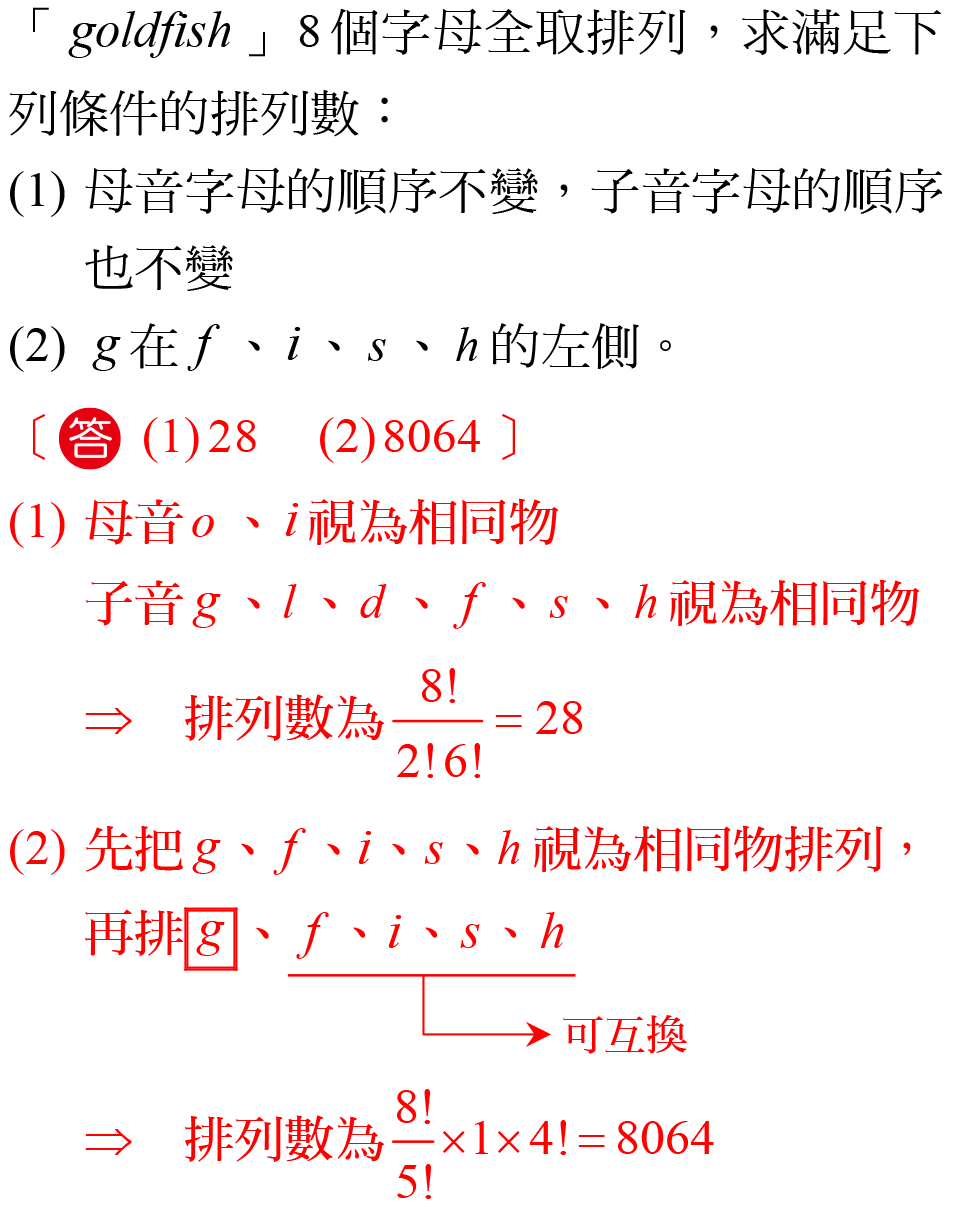 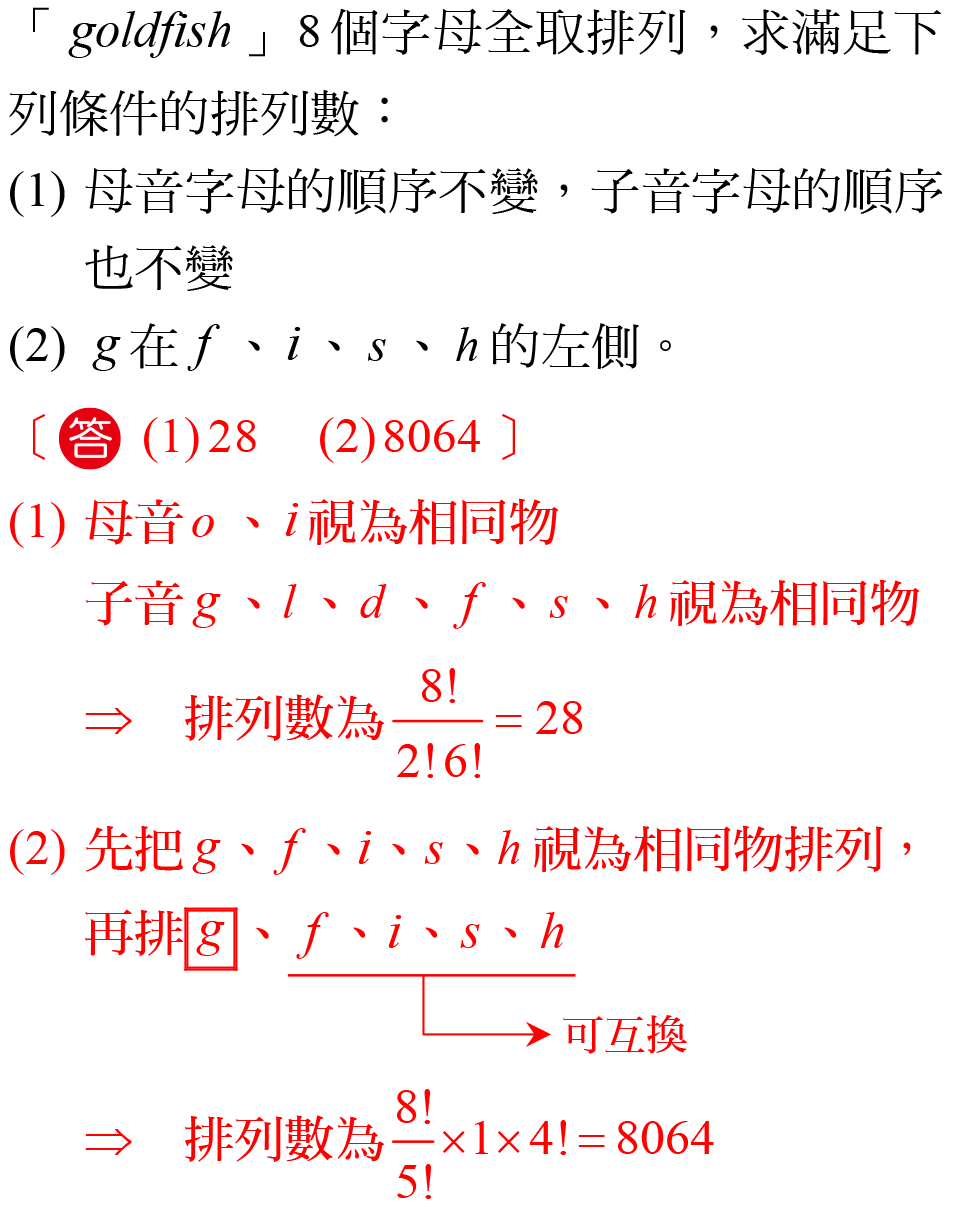 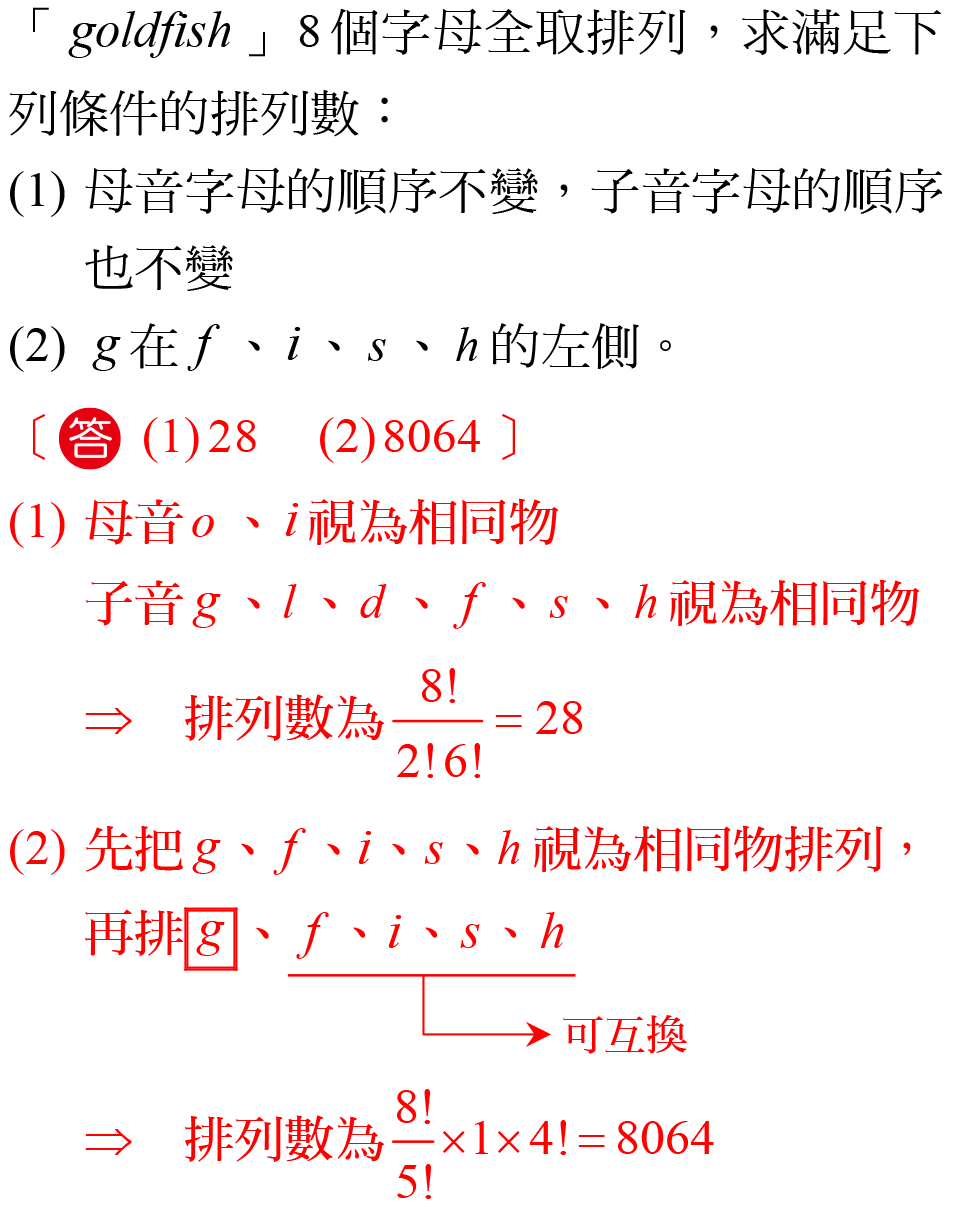 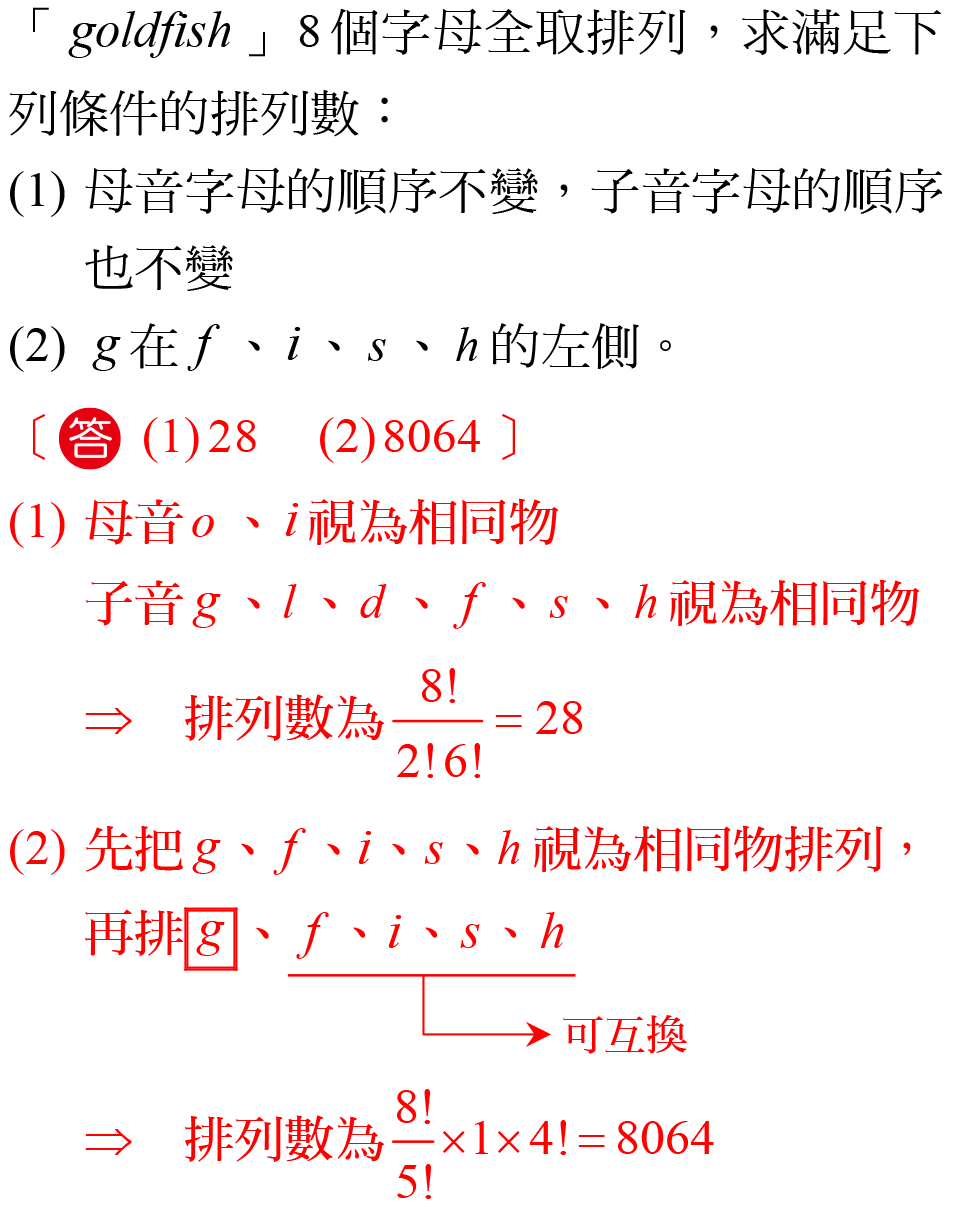 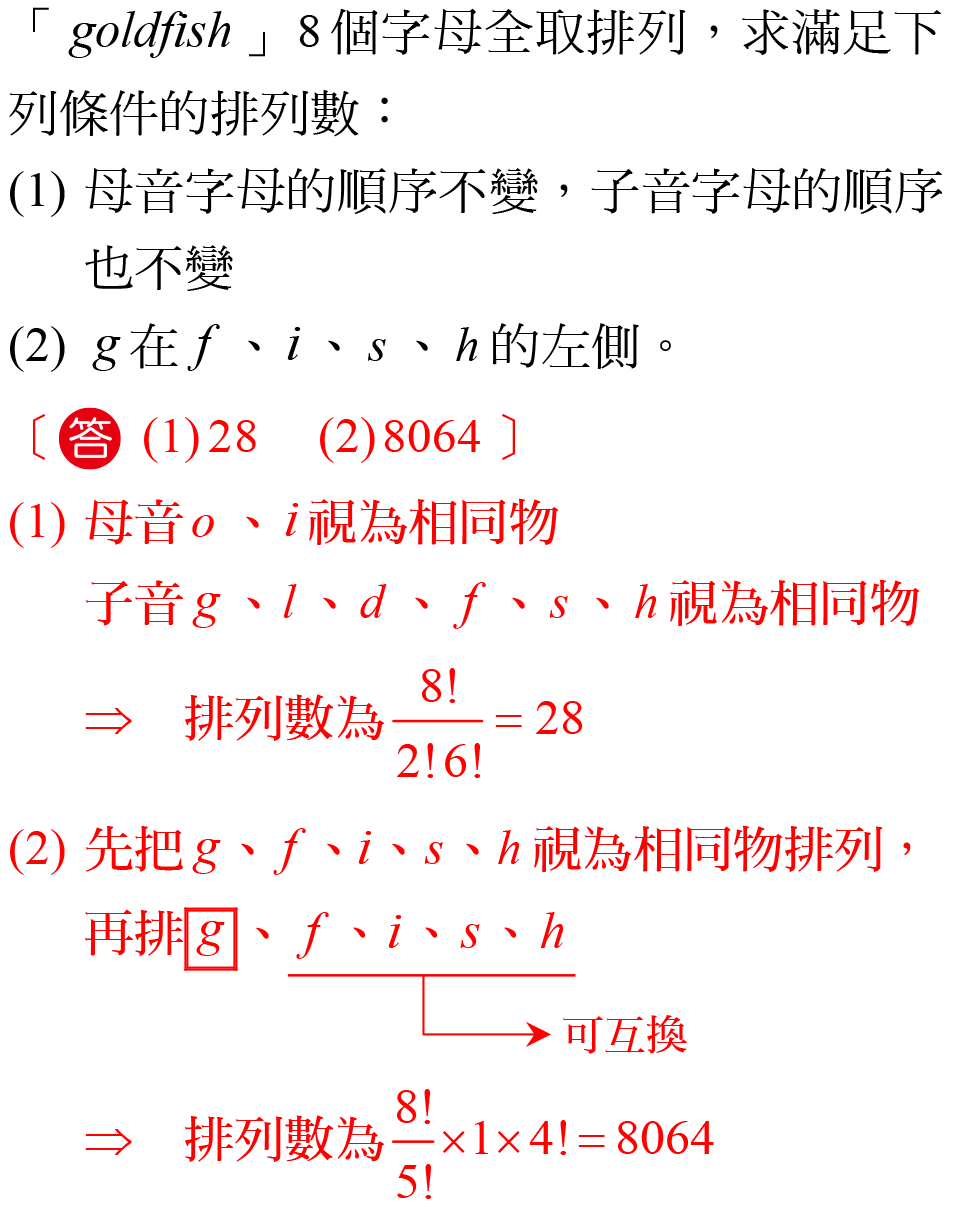 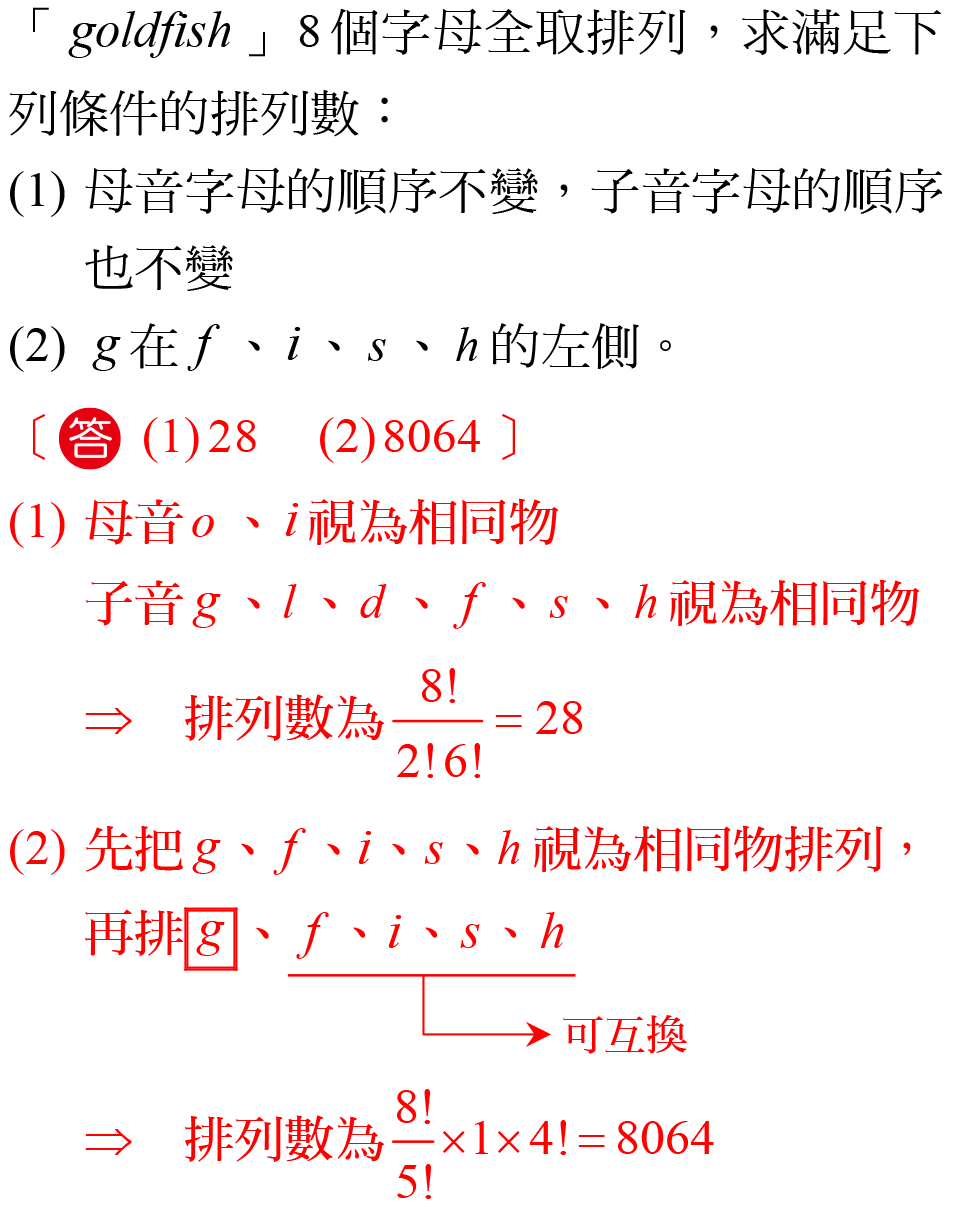